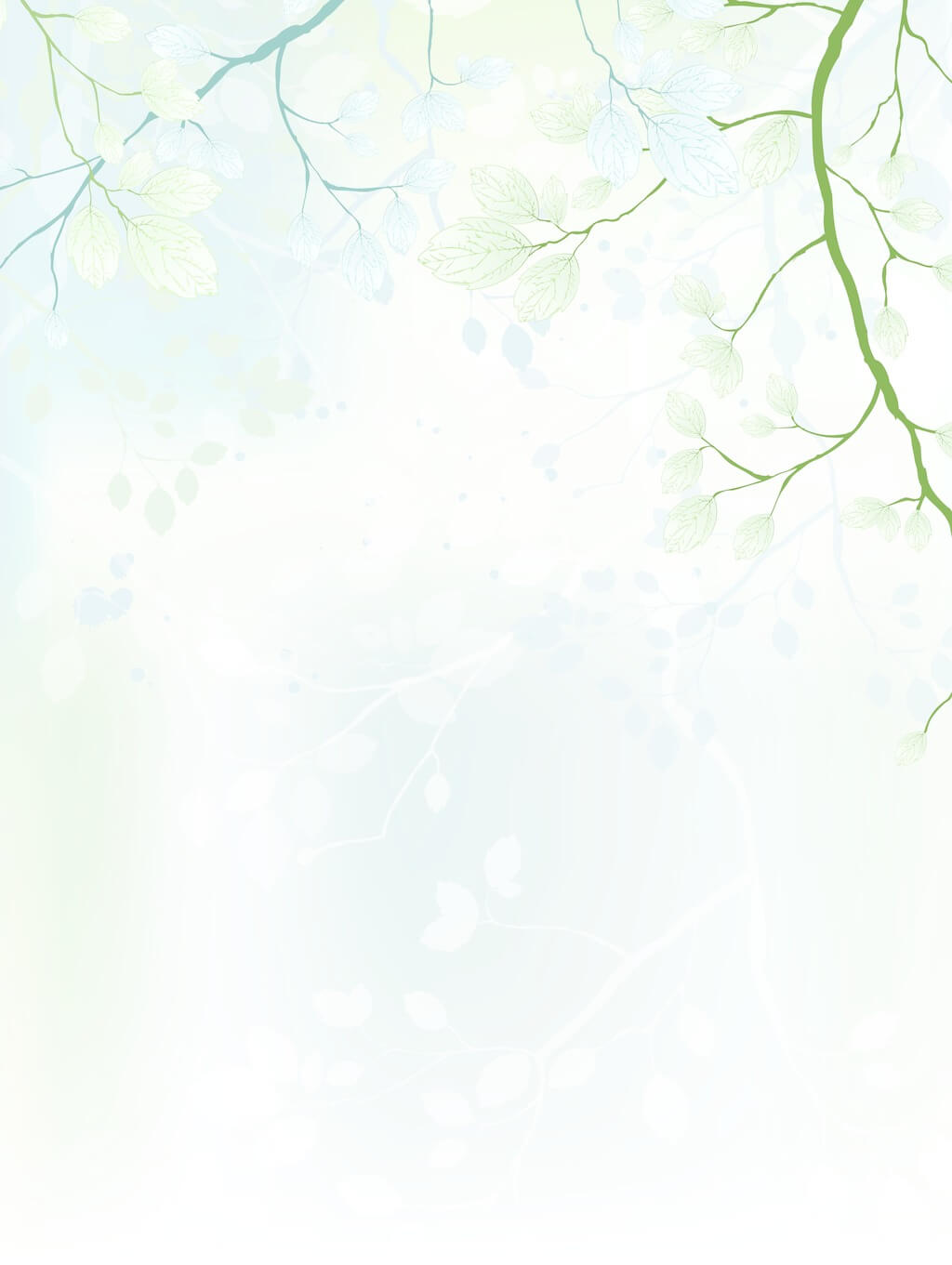 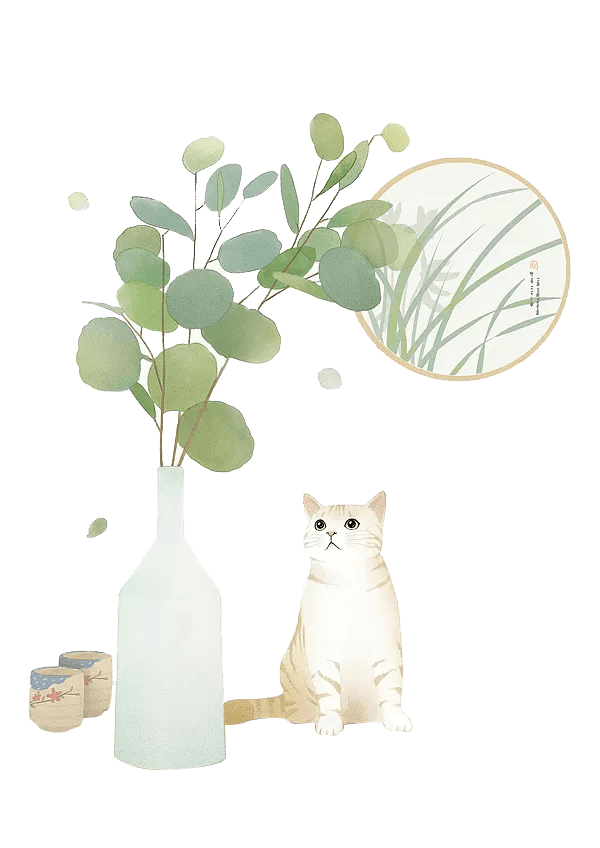 English Writing
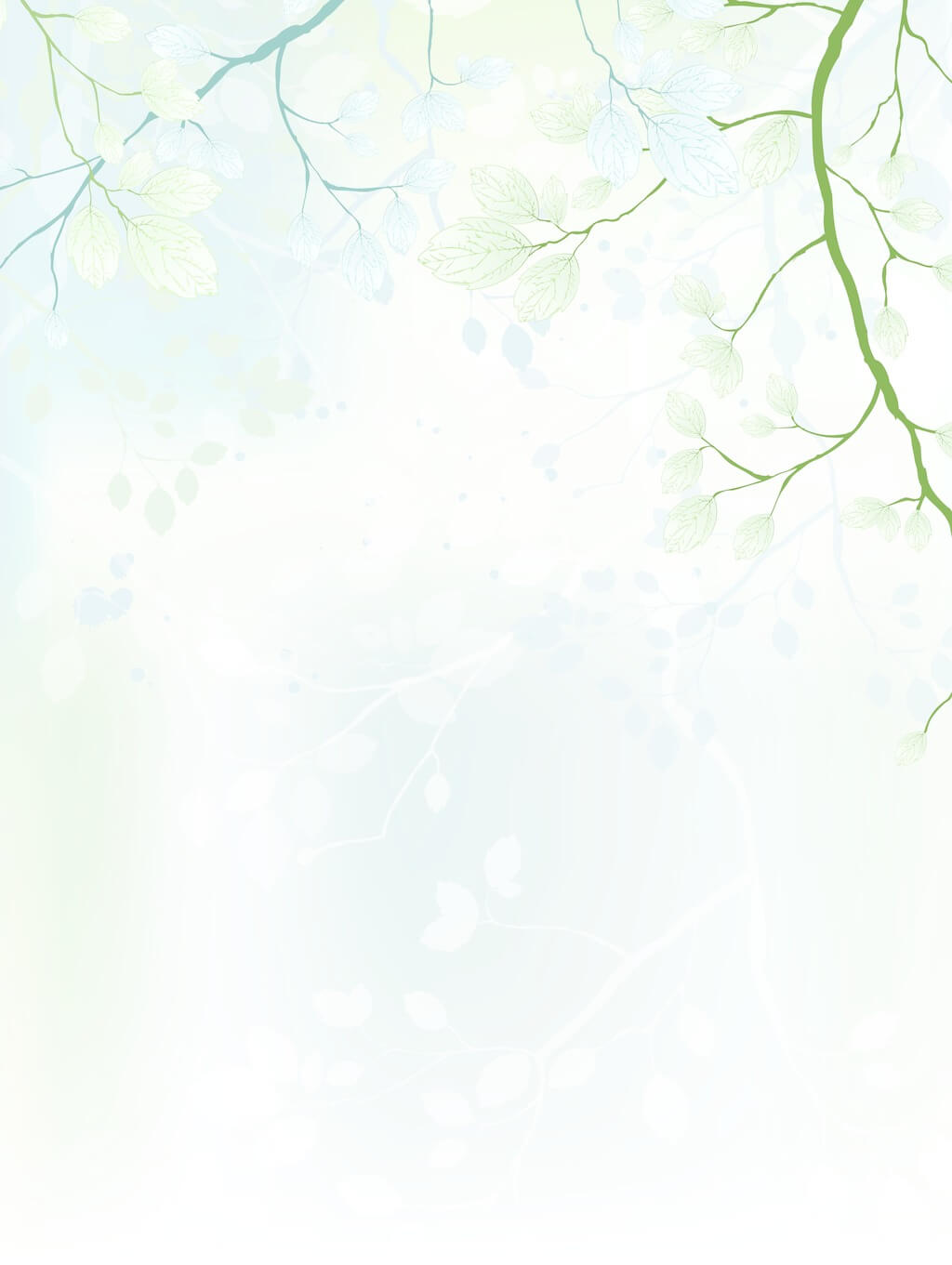 01
Sentence Structures
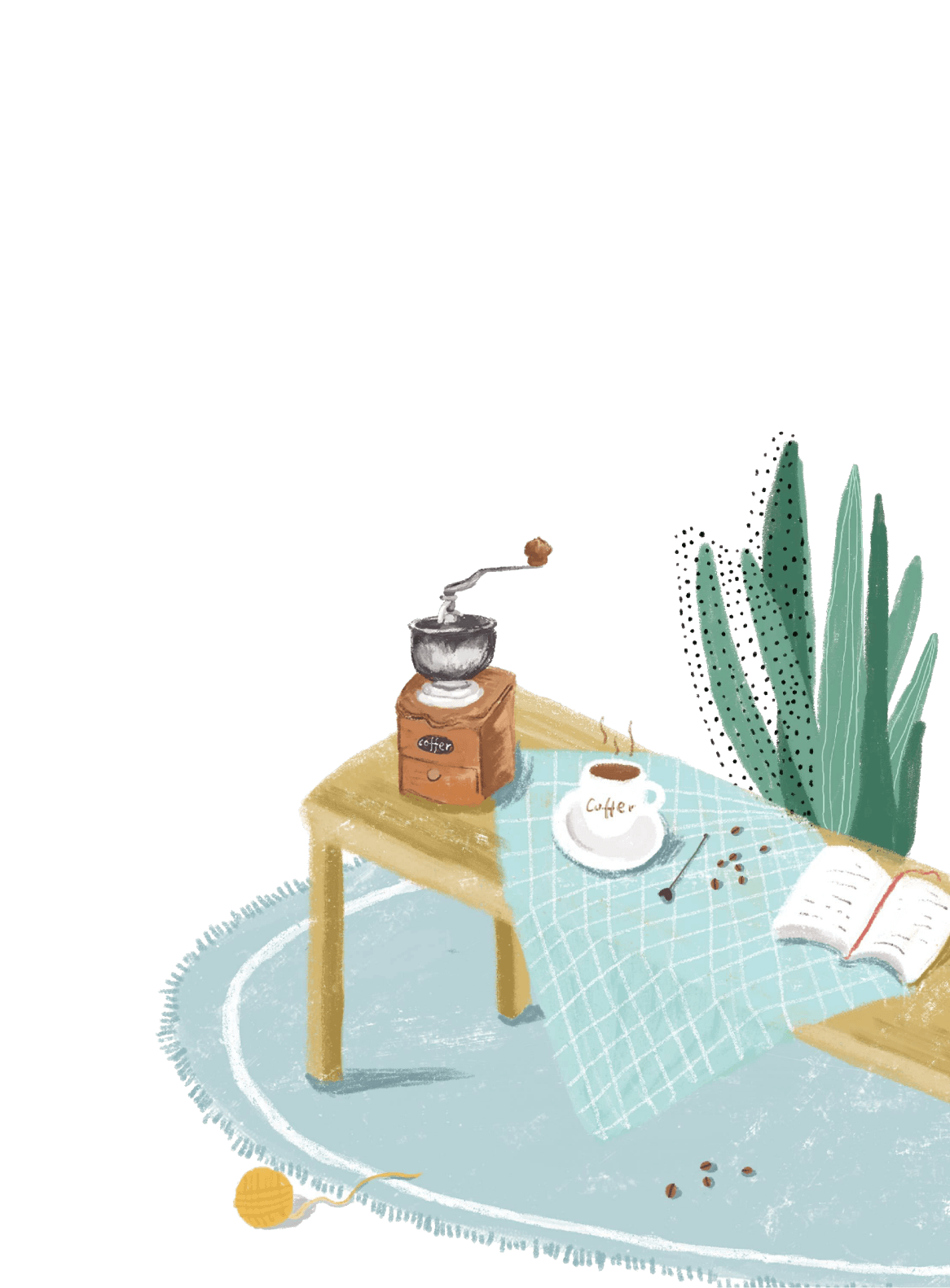 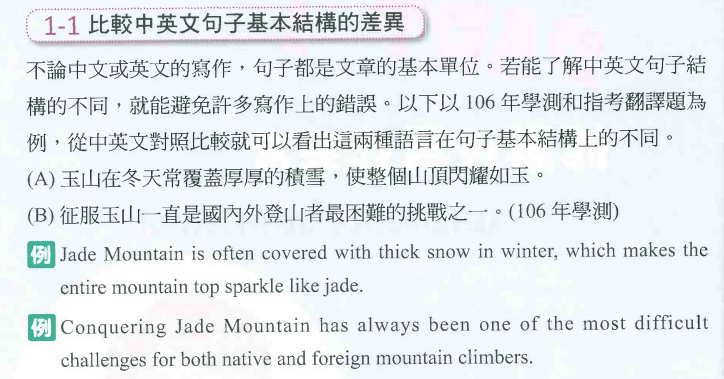 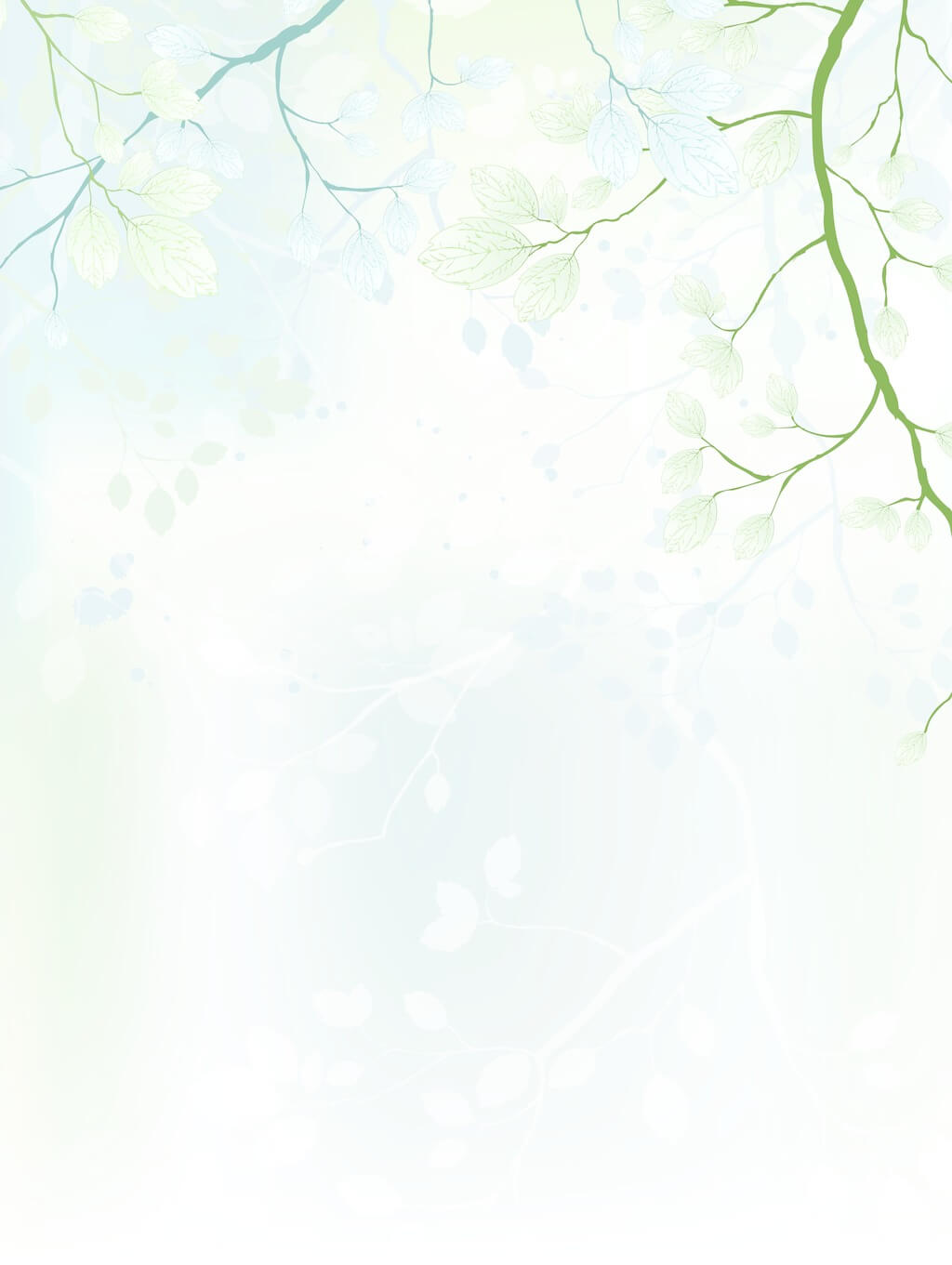 01
Sentence Structures
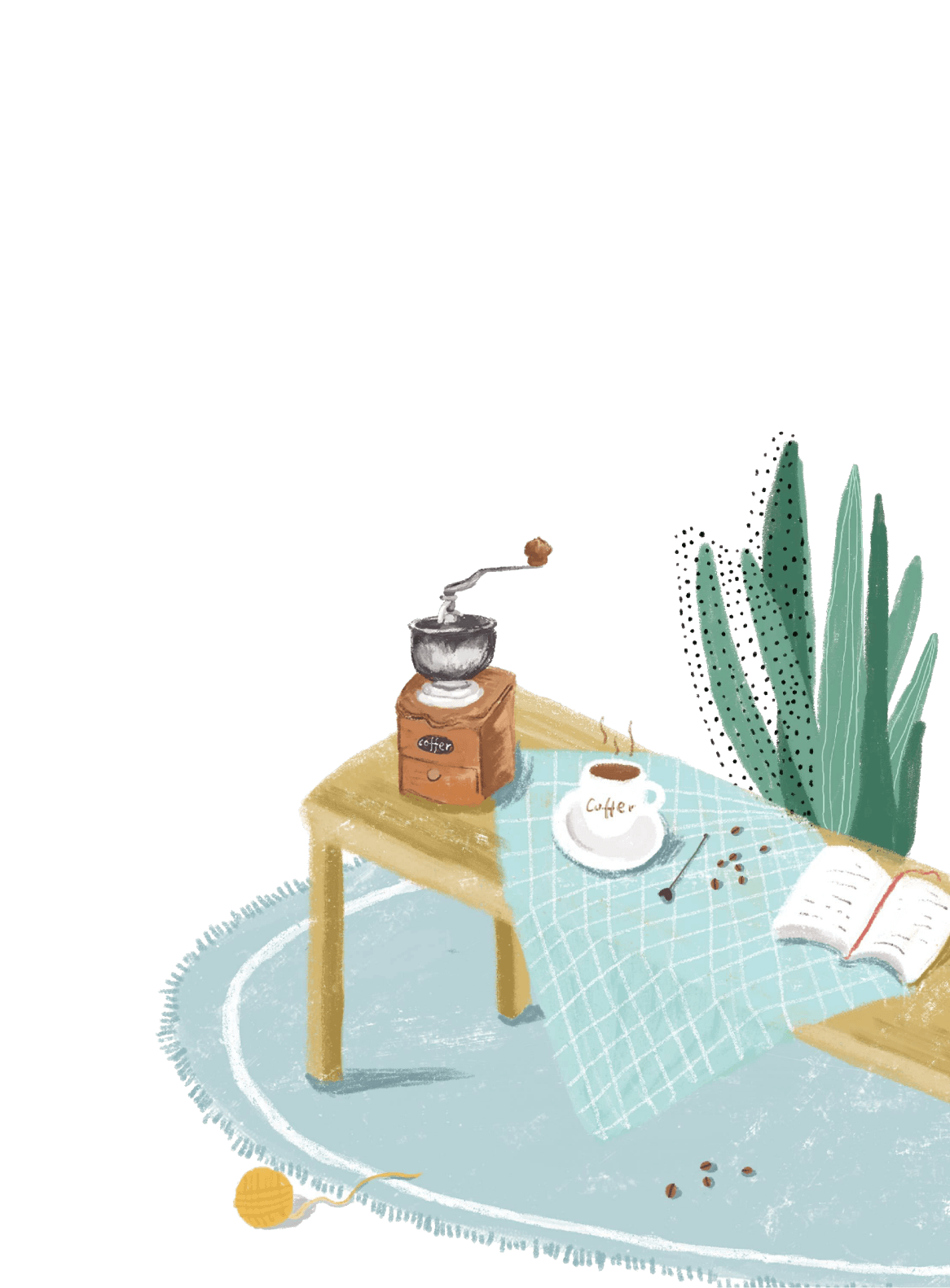 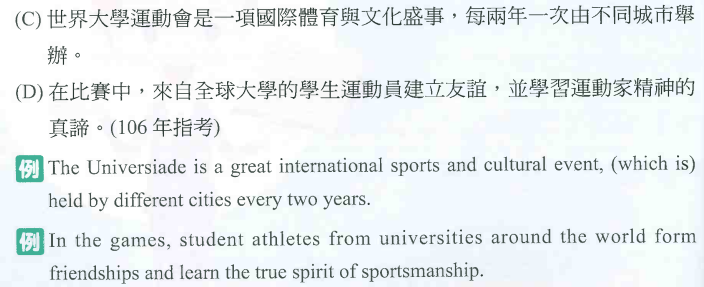 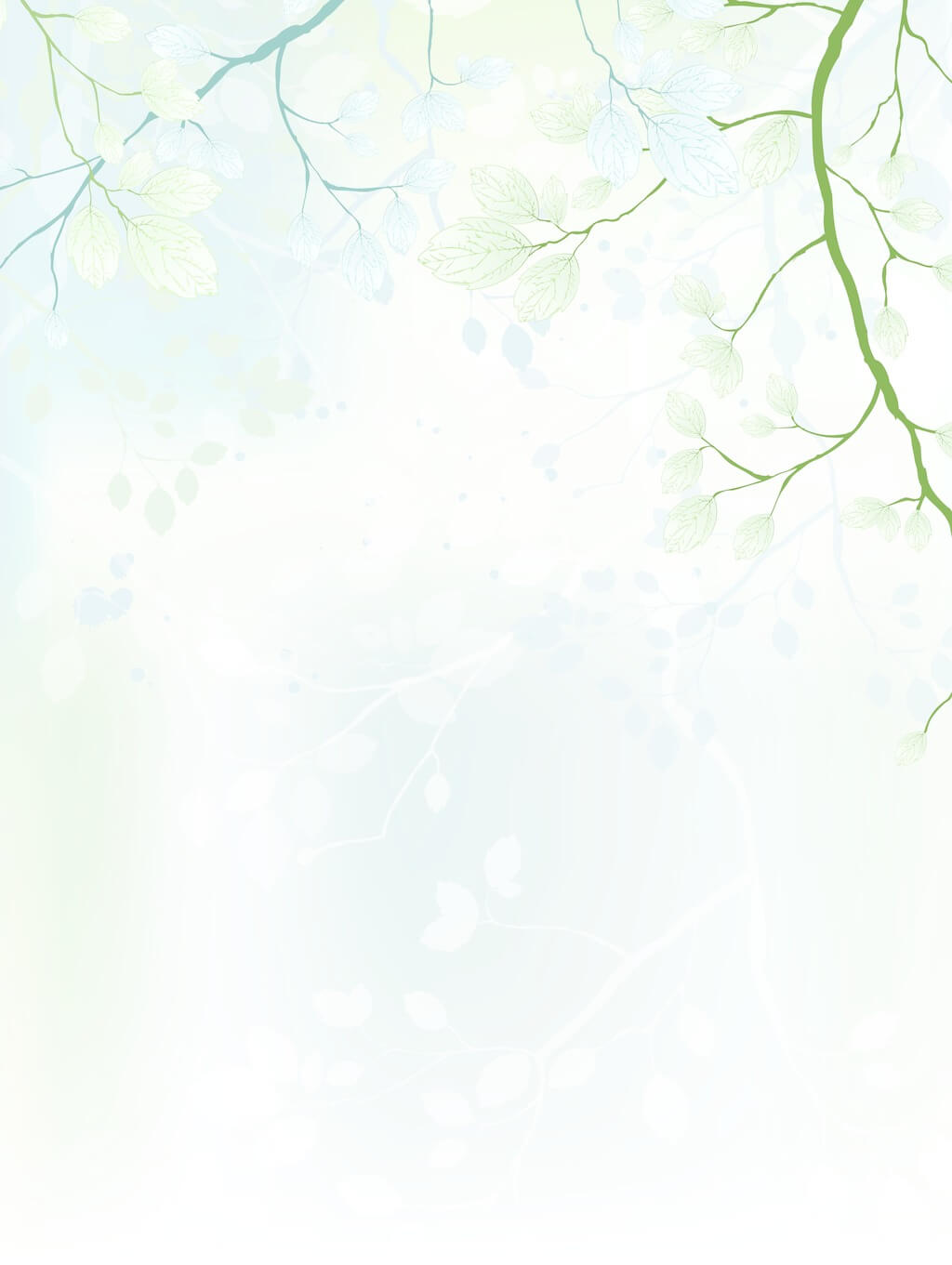 01
Sentence Structures
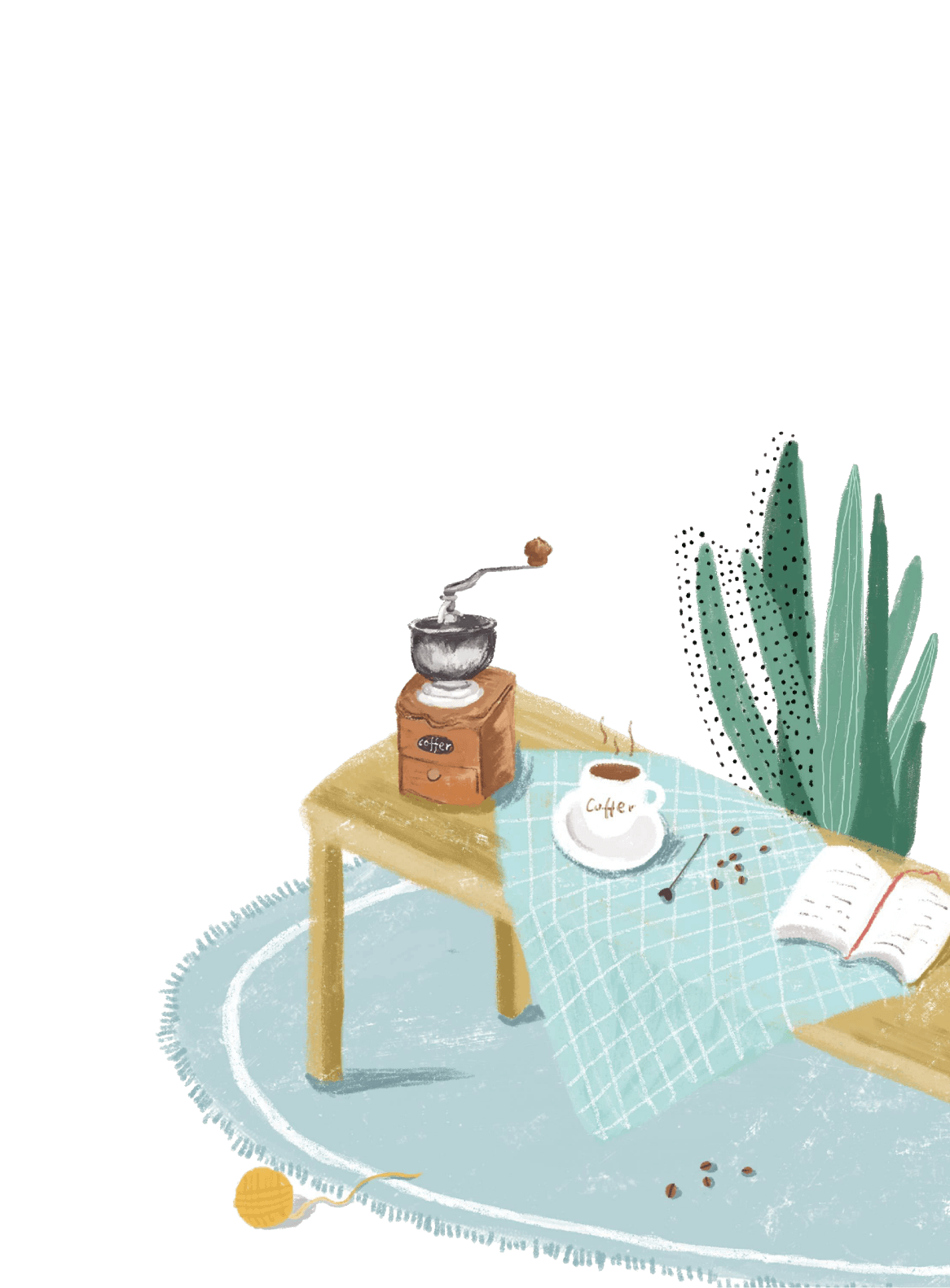 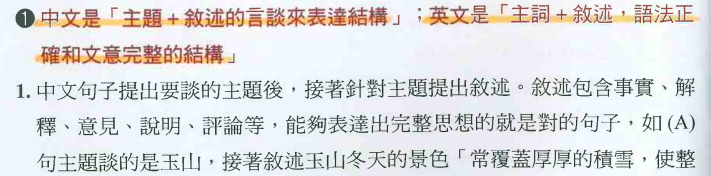 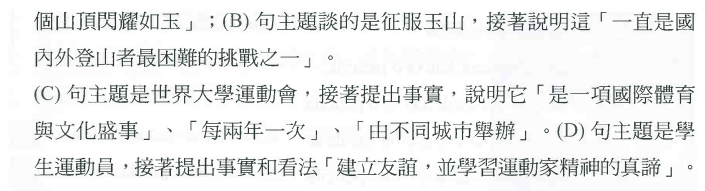 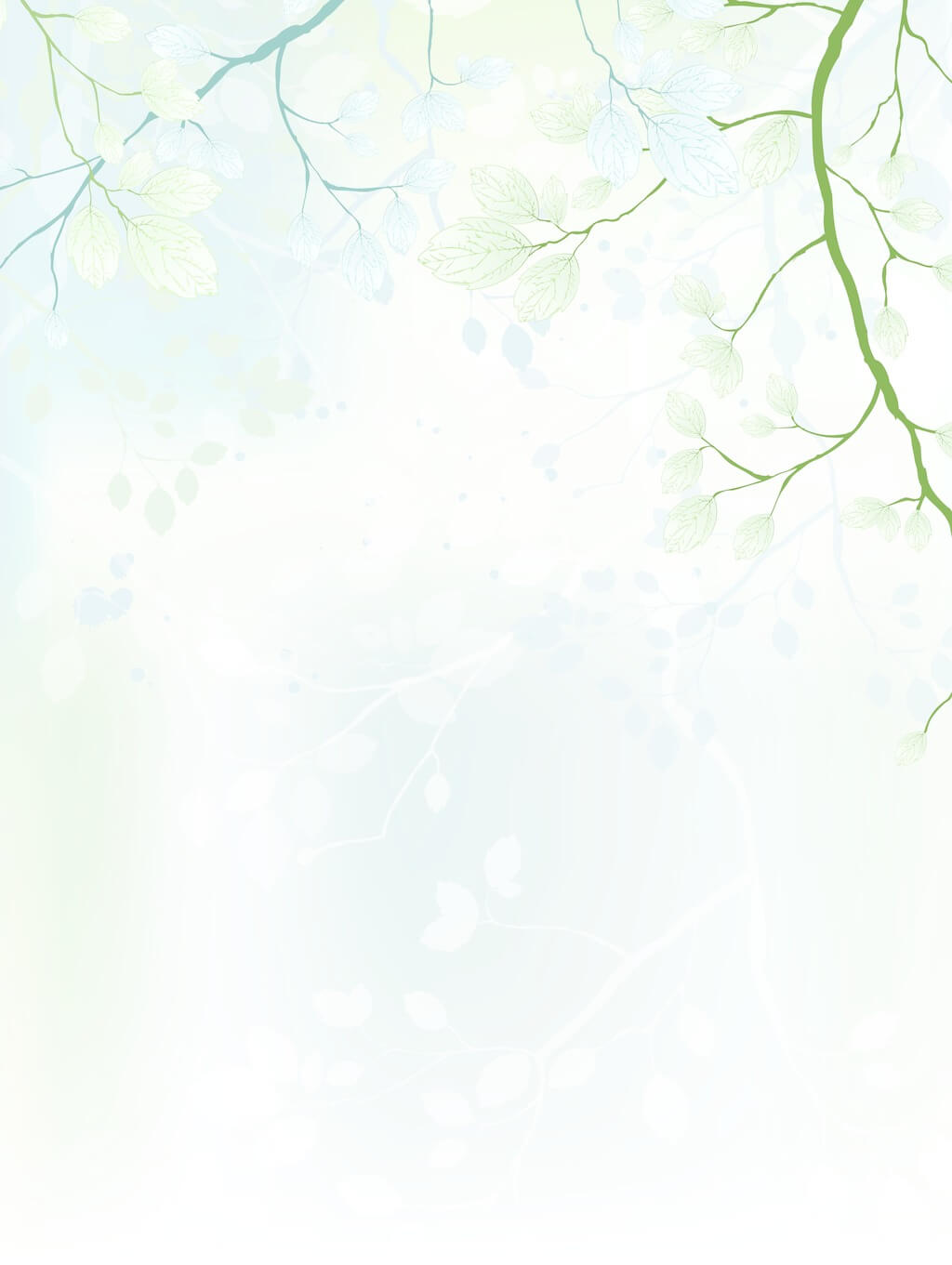 01
Sentence Structures
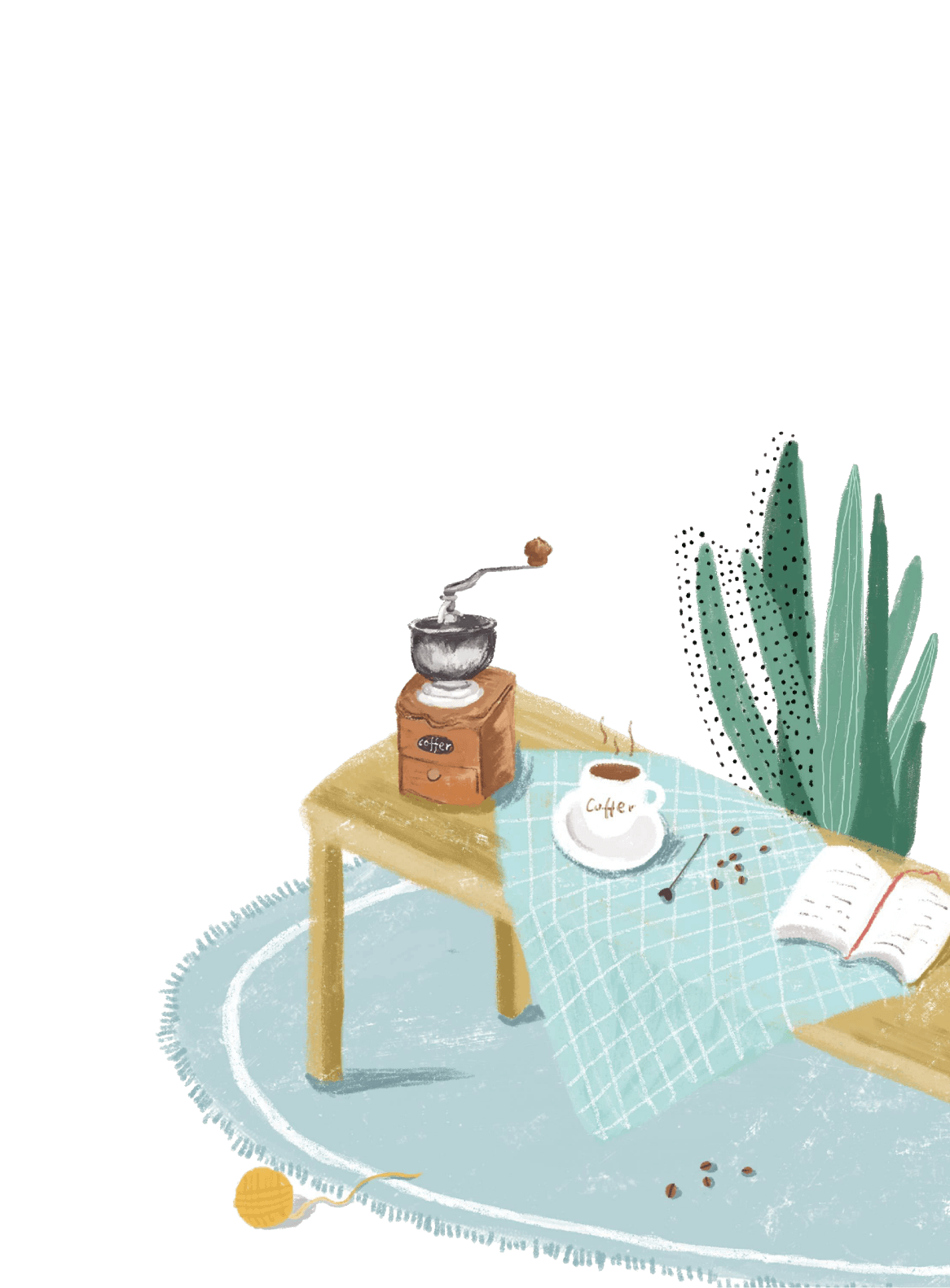 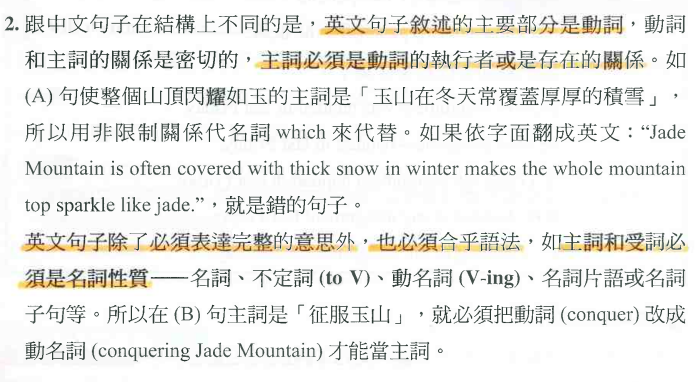 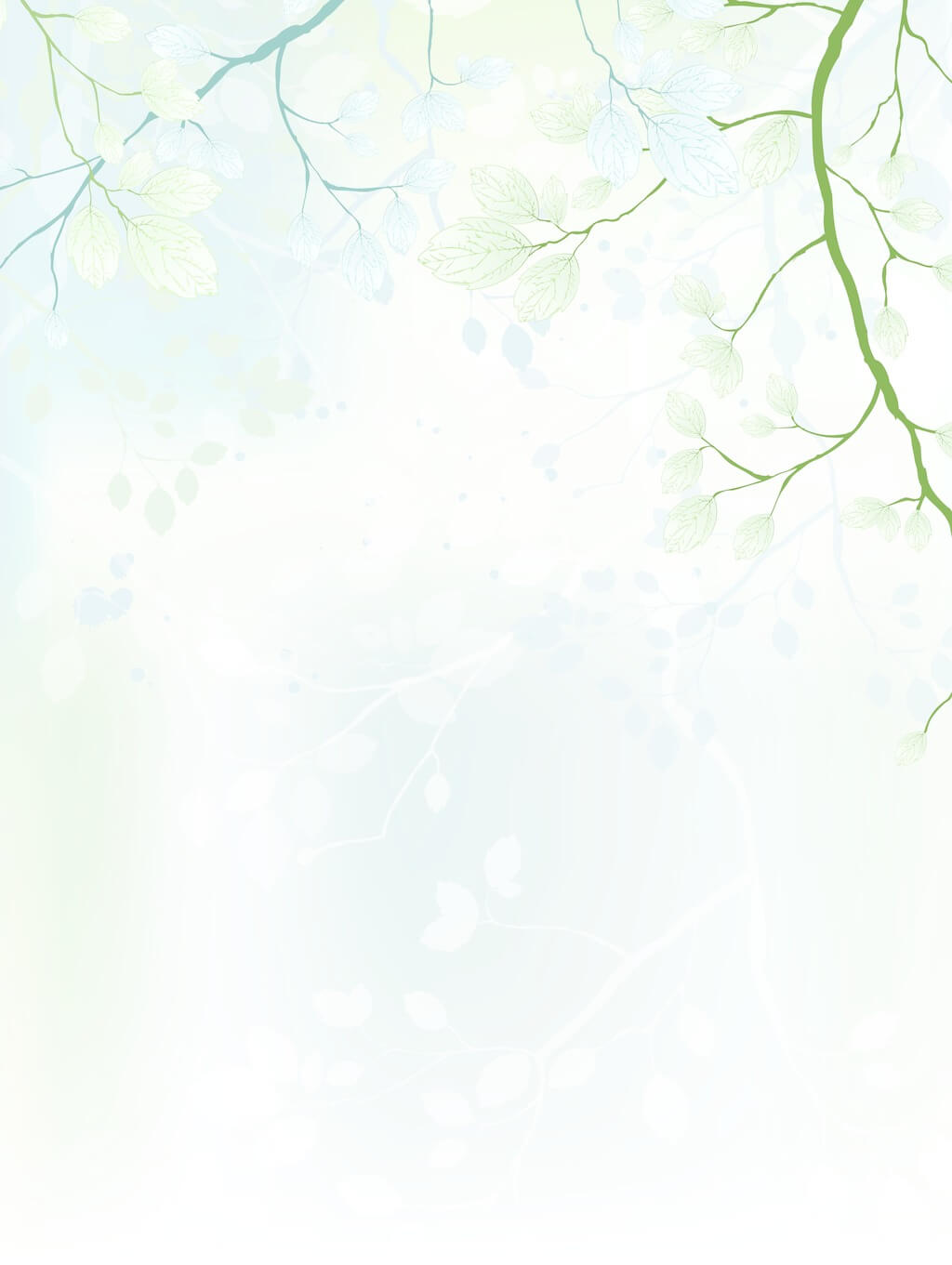 01
Sentence Structures
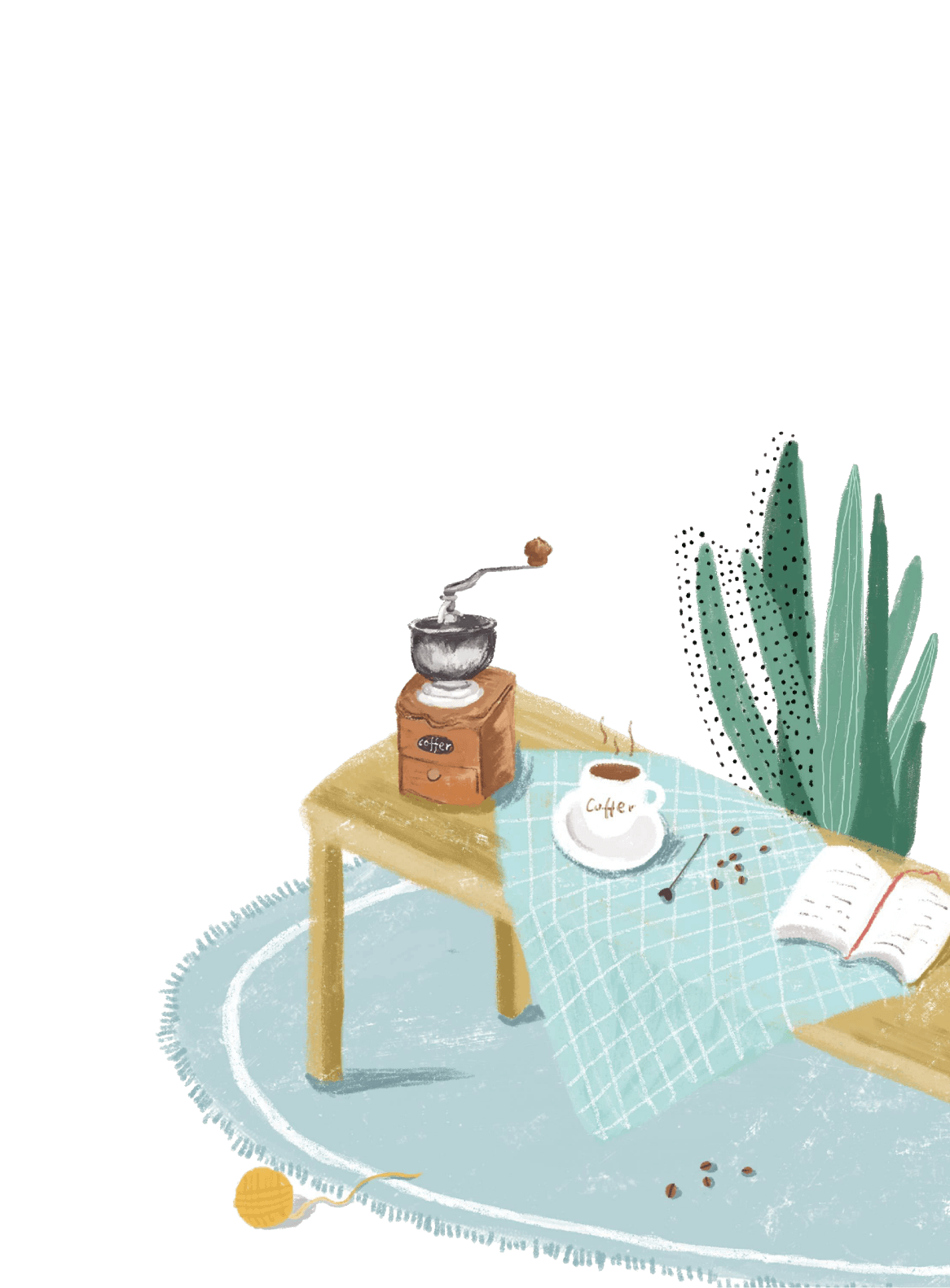 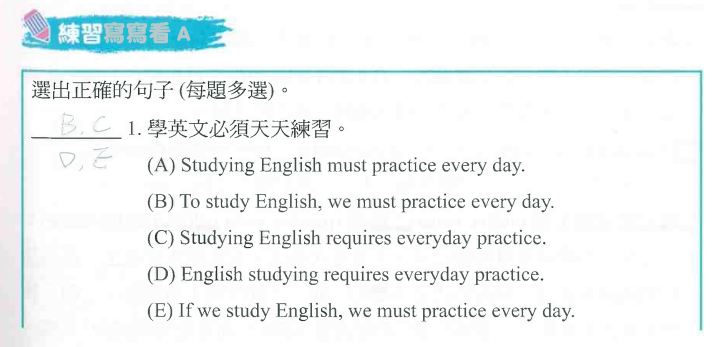 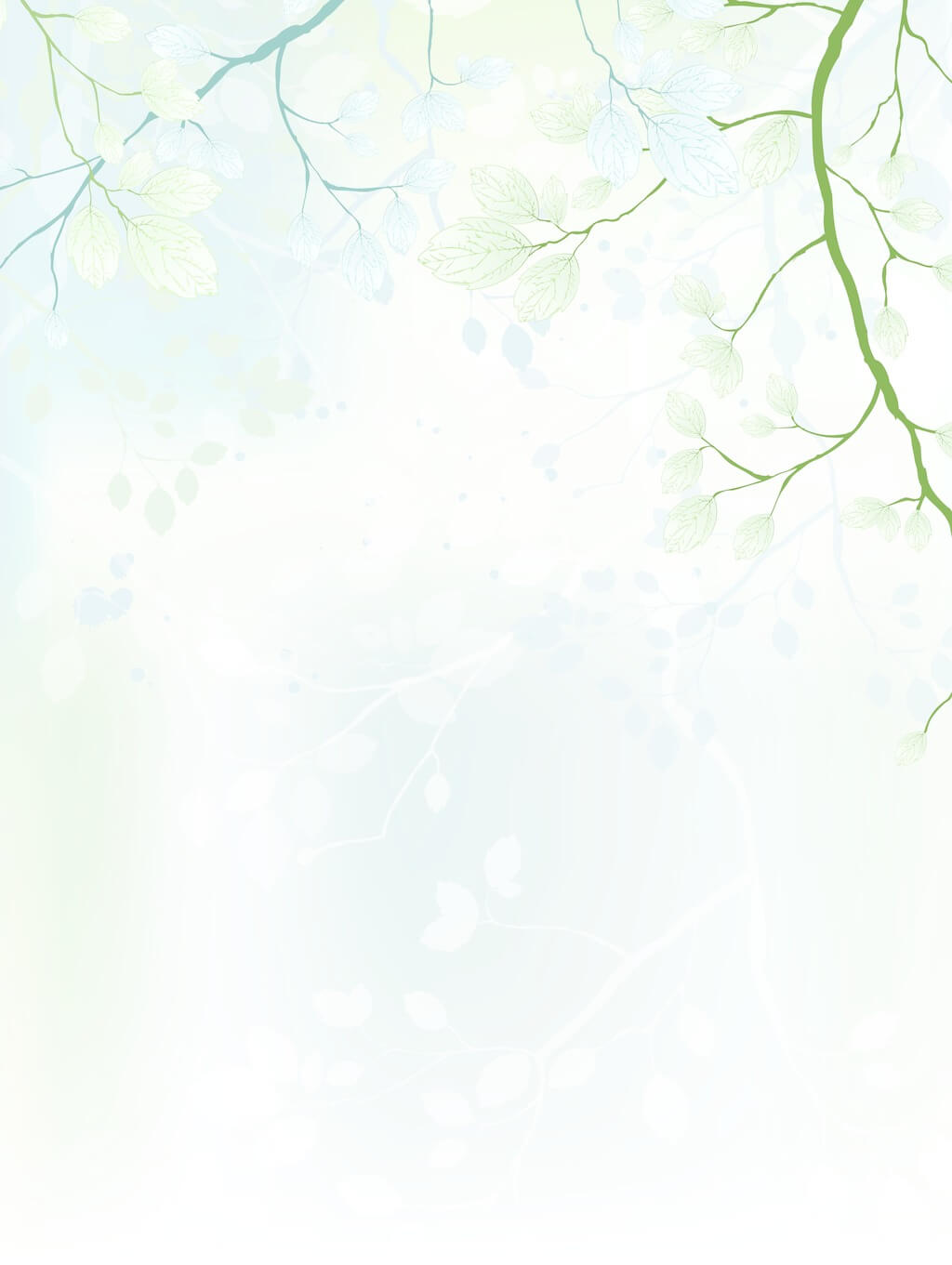 01
Sentence Structures
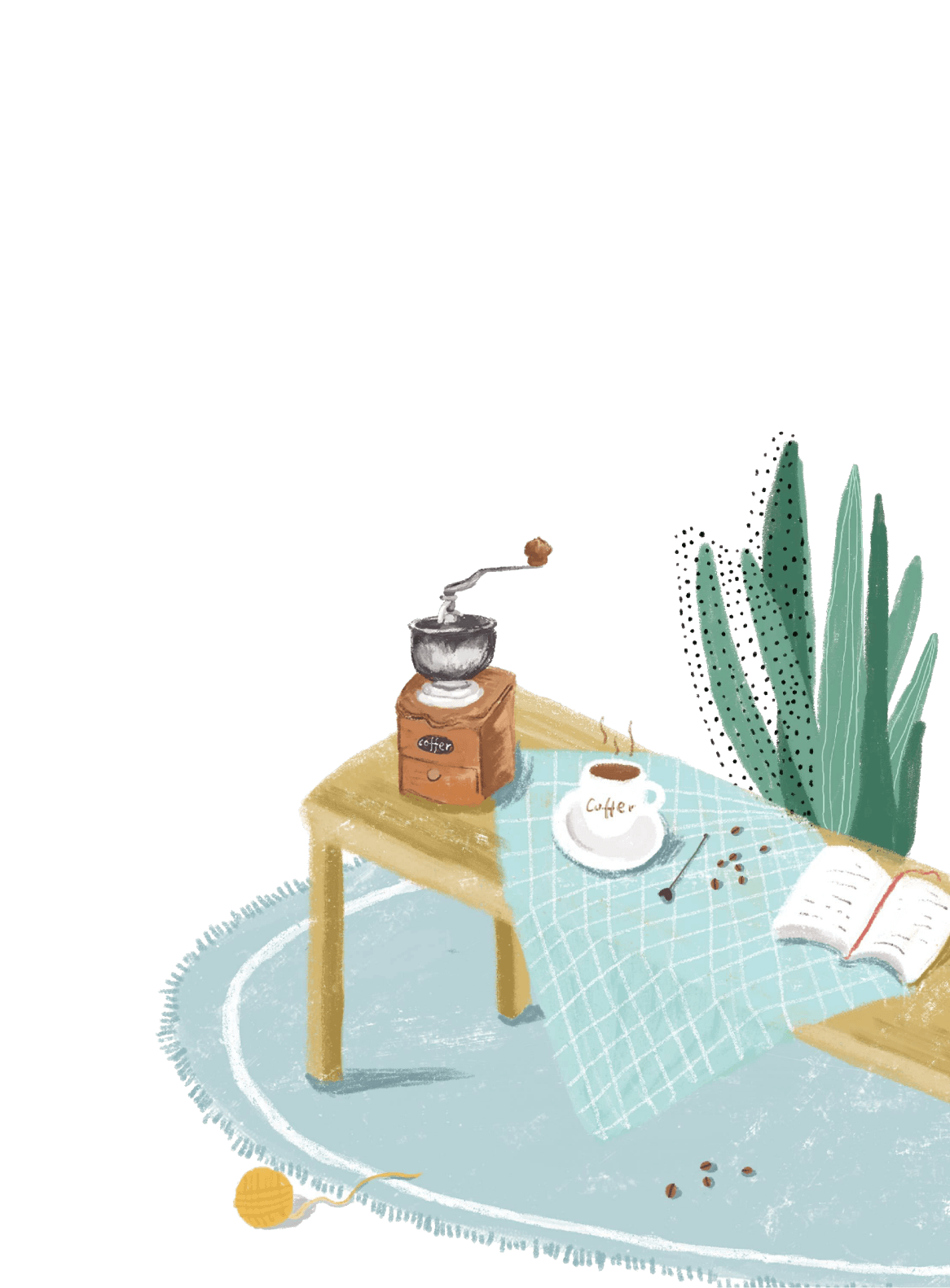 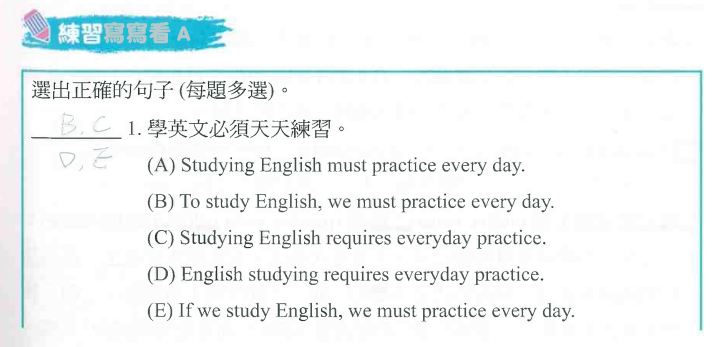 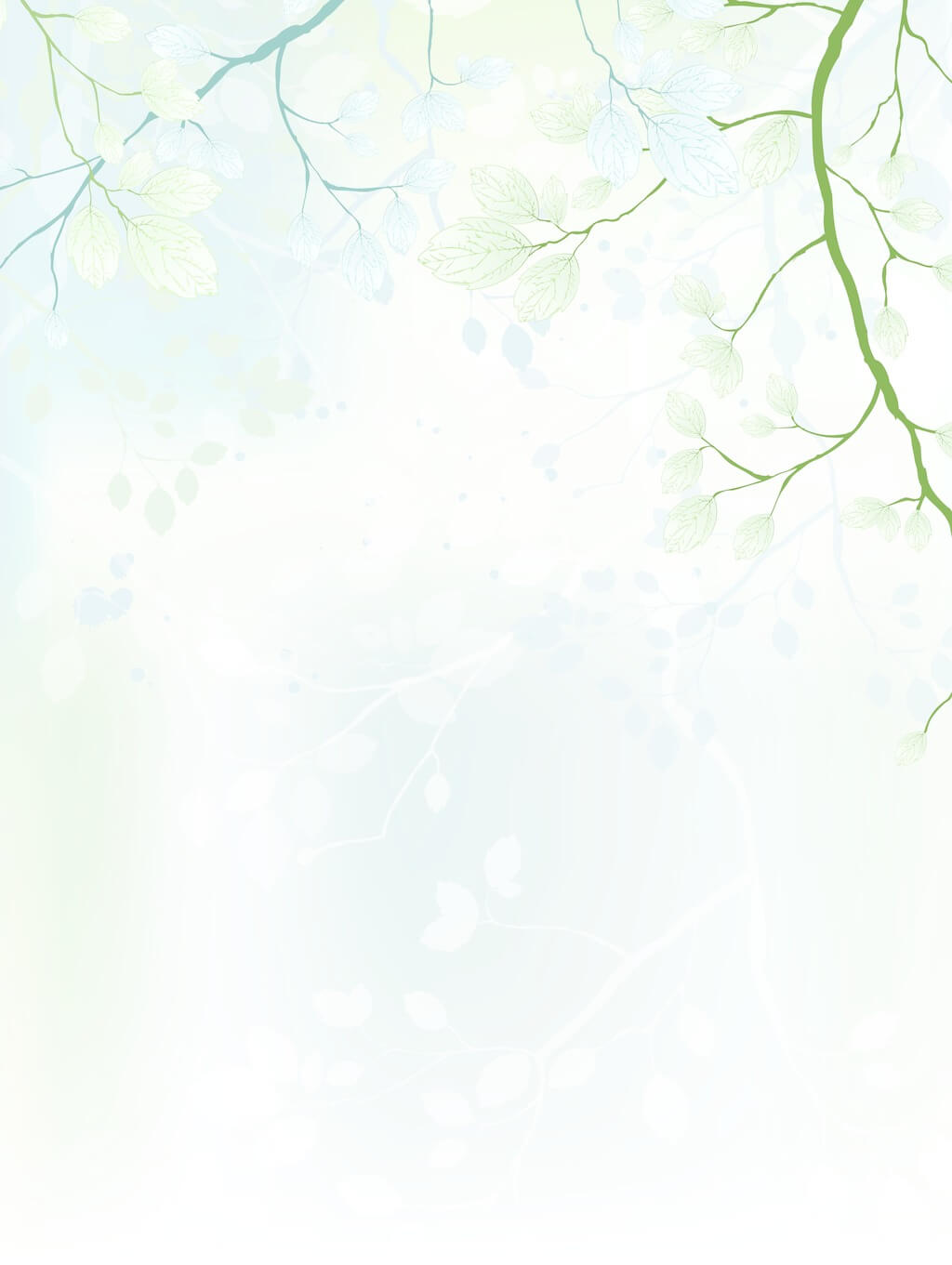 01
Sentence Structures
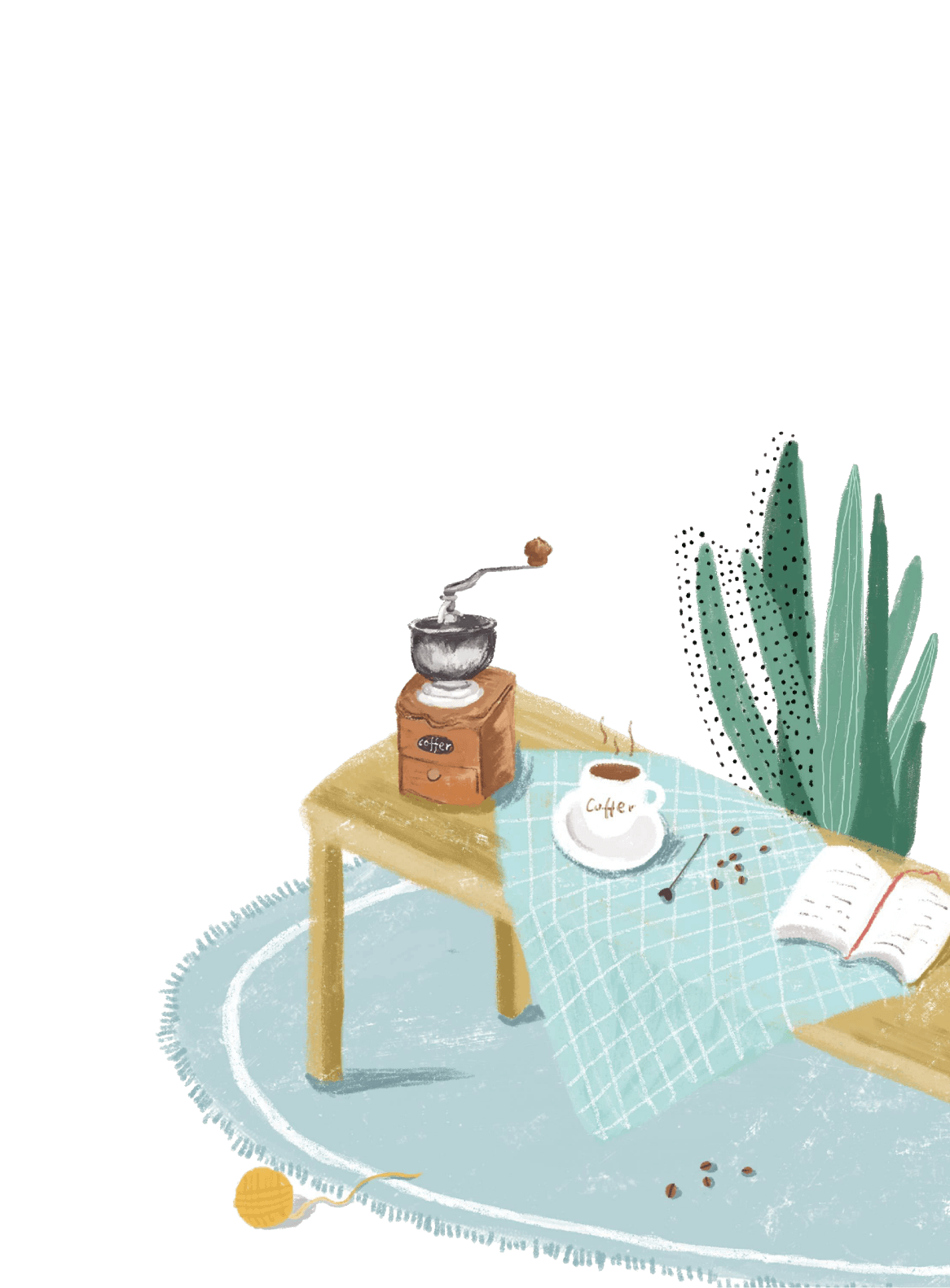 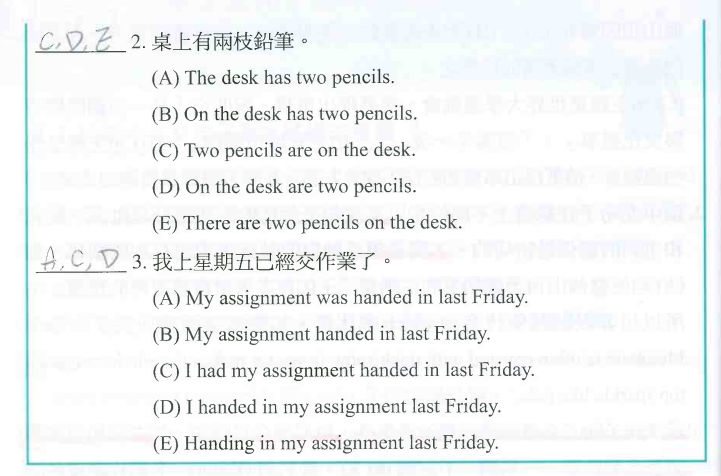 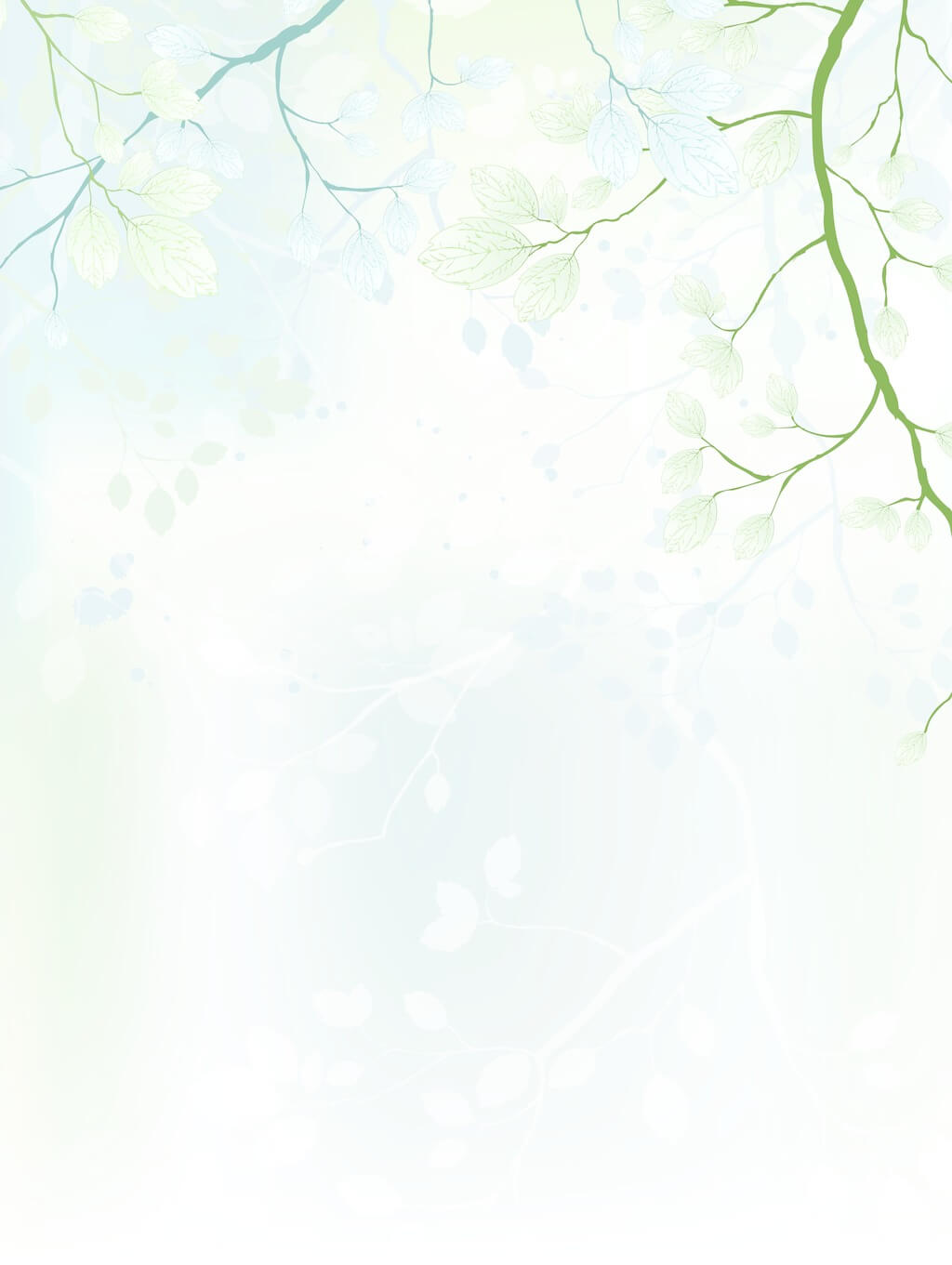 01
Sentence Structures
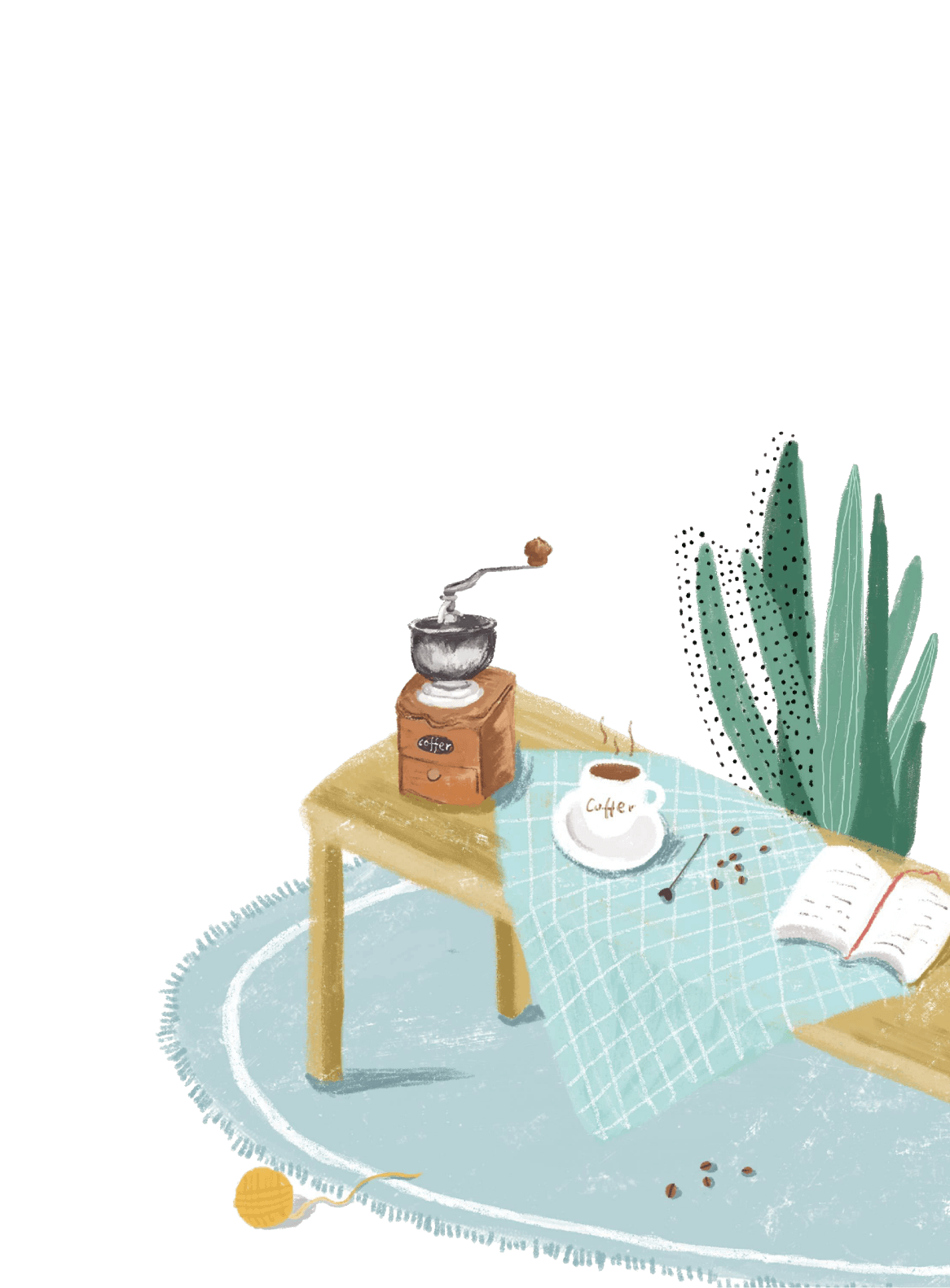 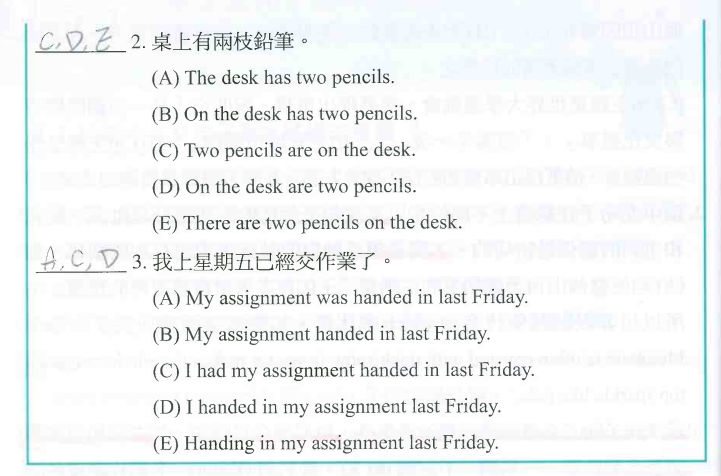 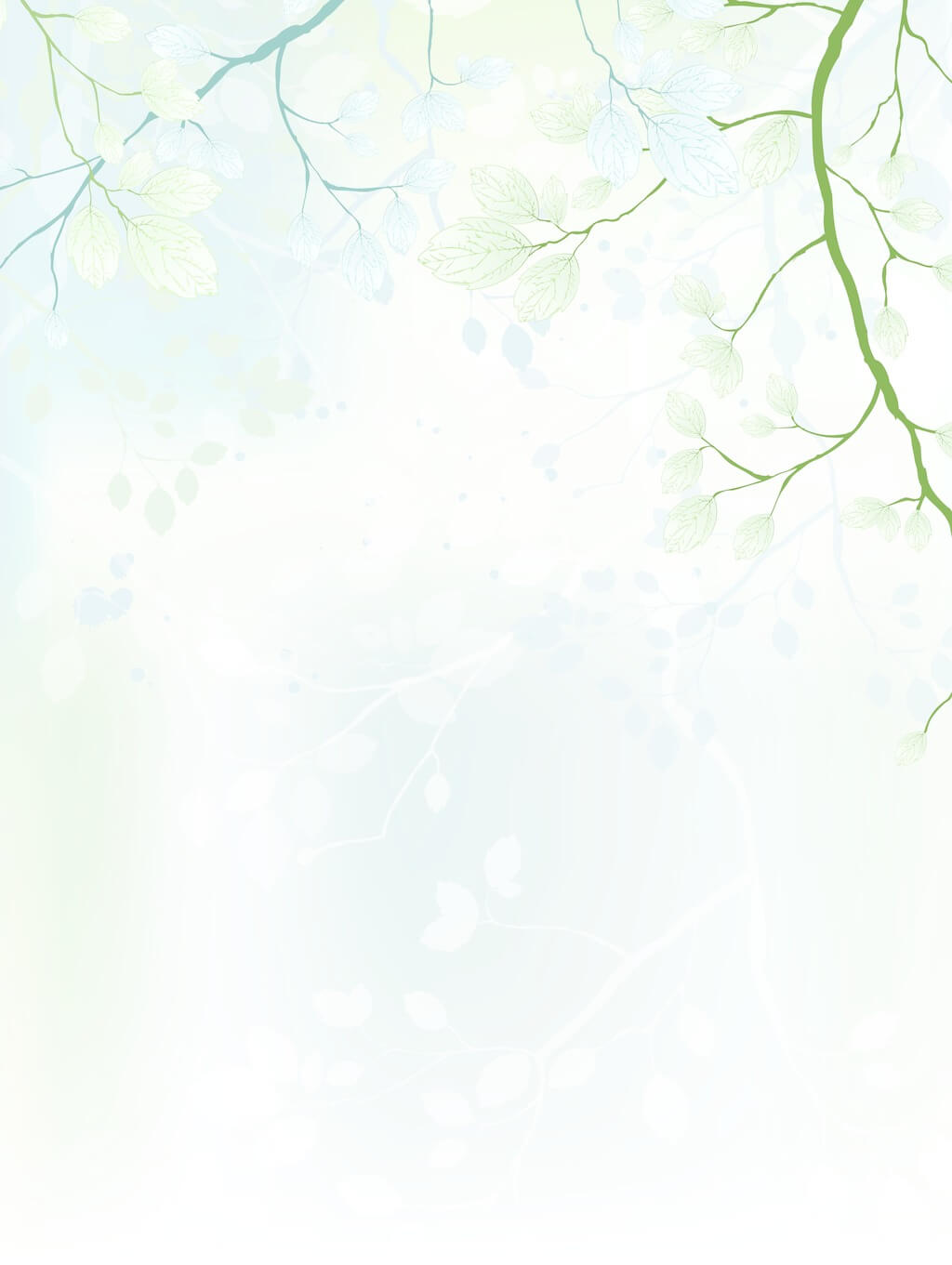 01
Sentence Structures
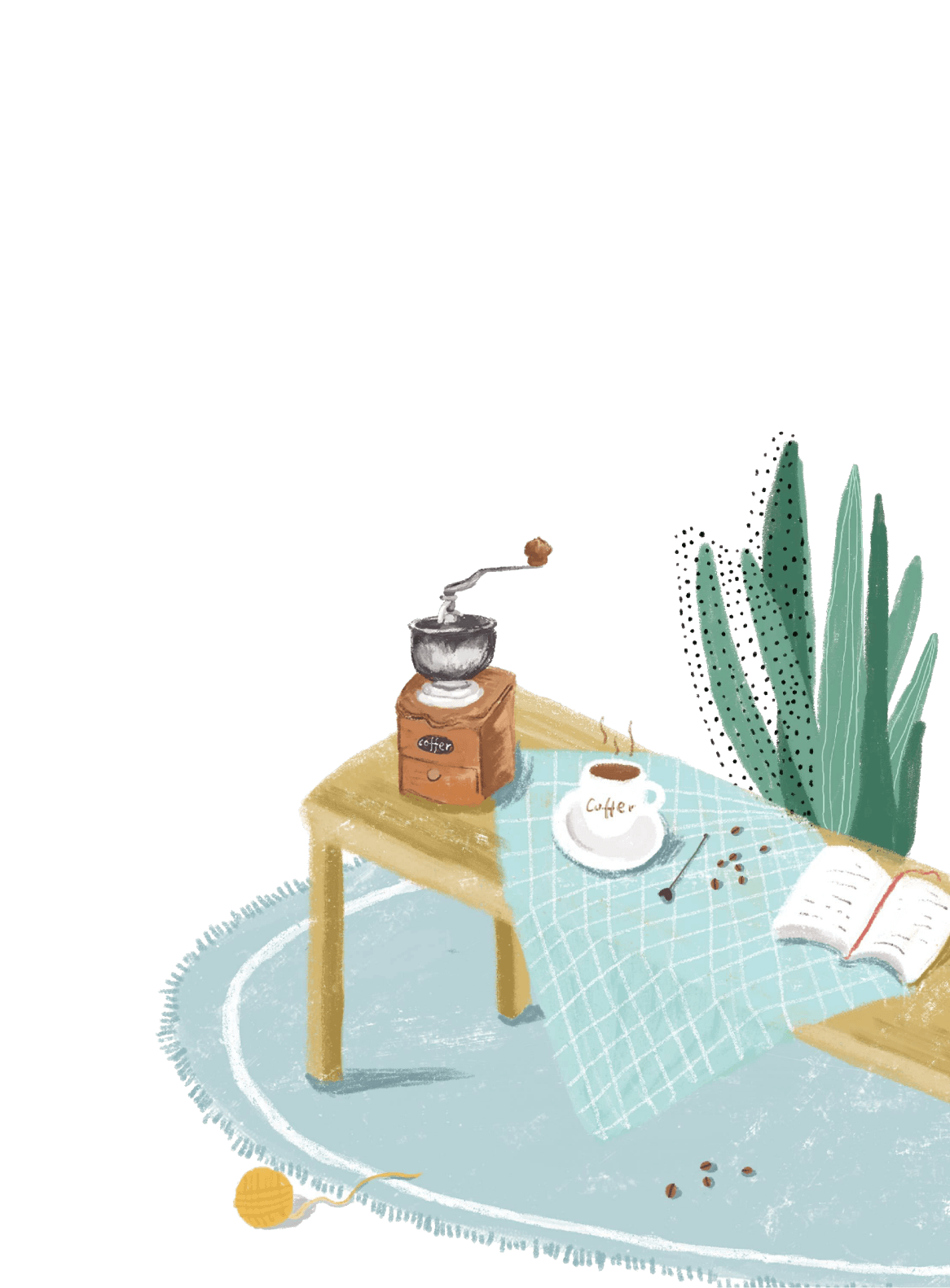 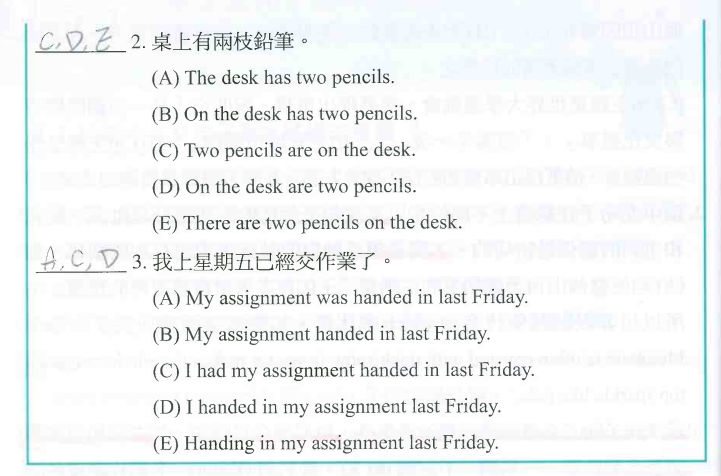 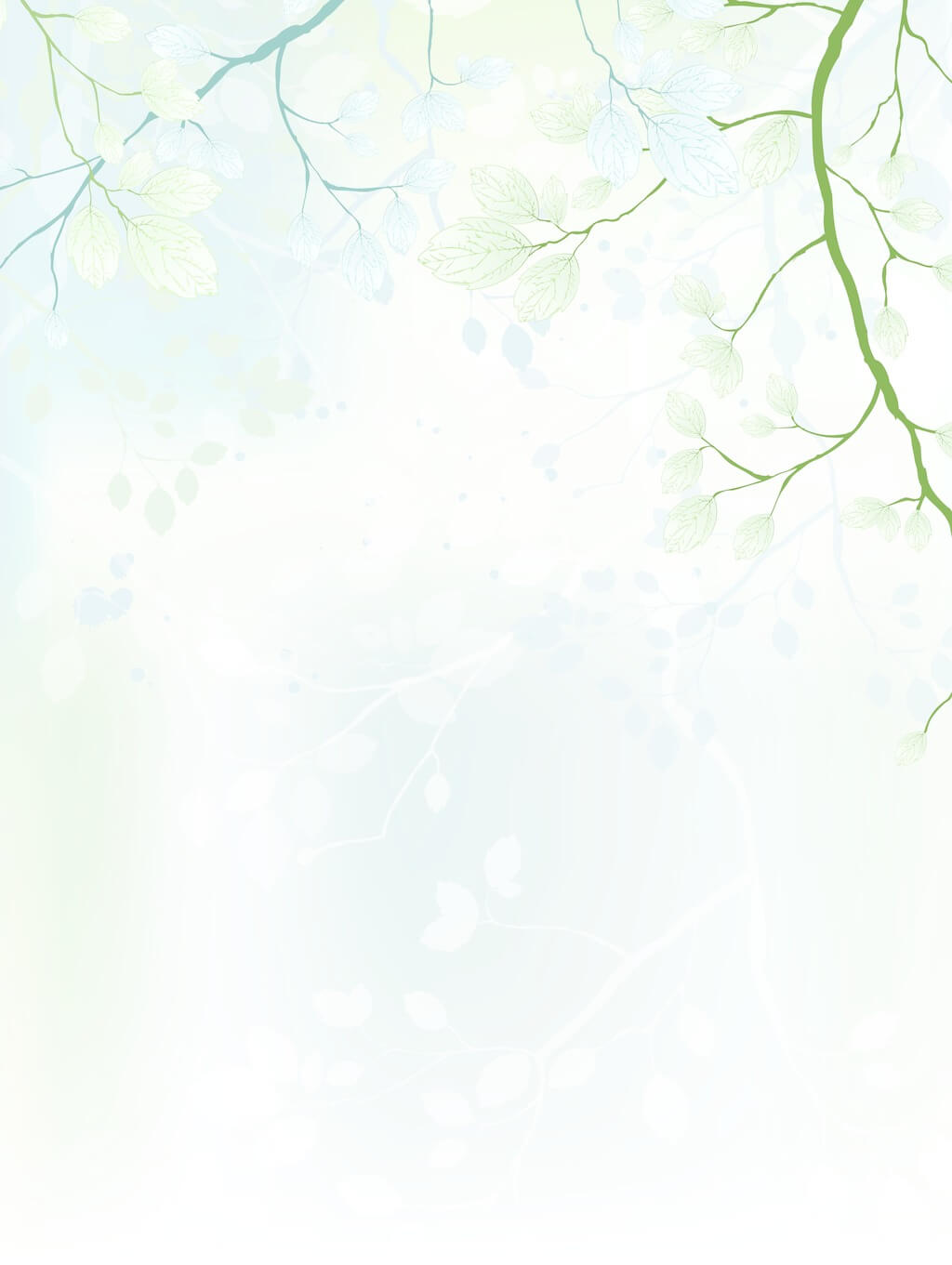 01
Sentence Structures
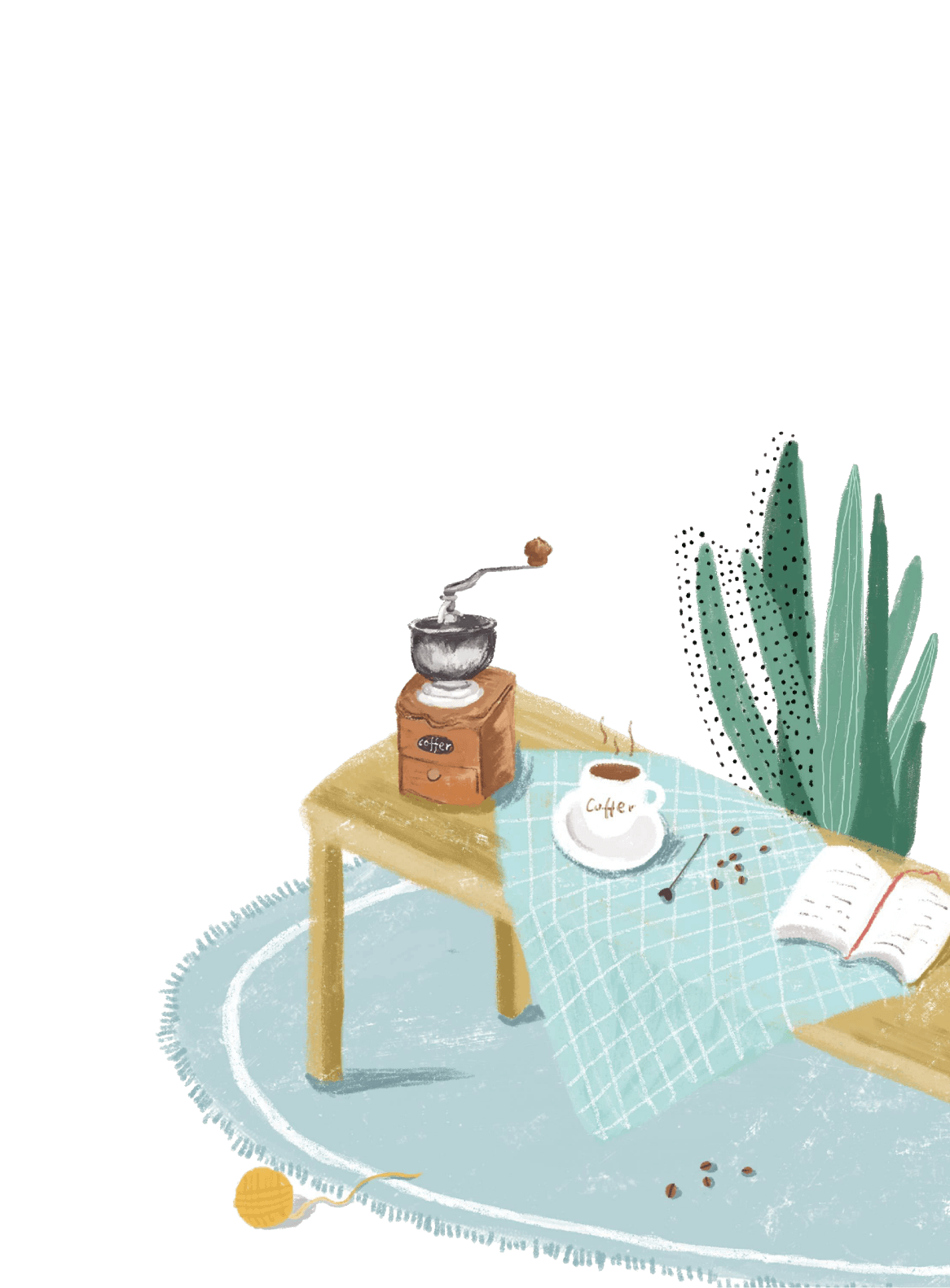 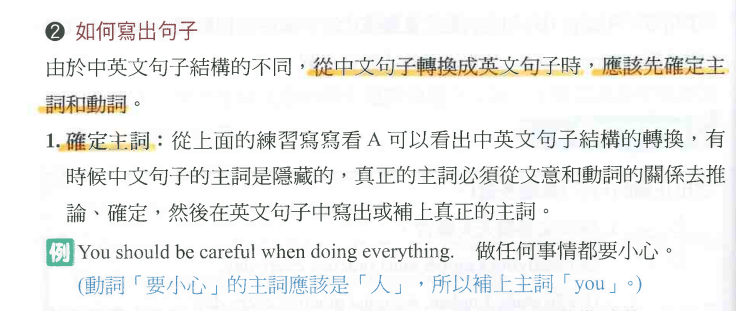 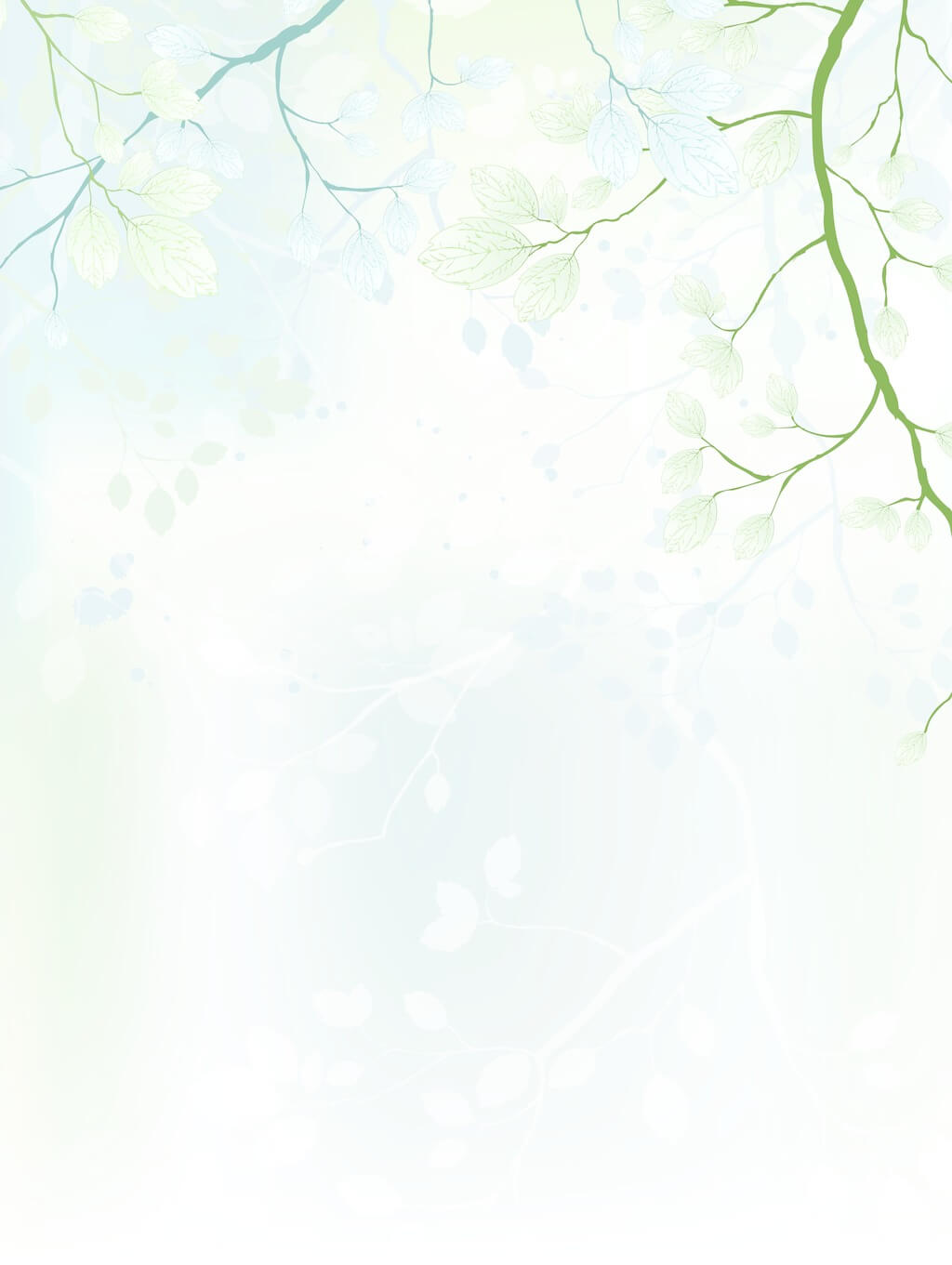 01
Sentence Structures
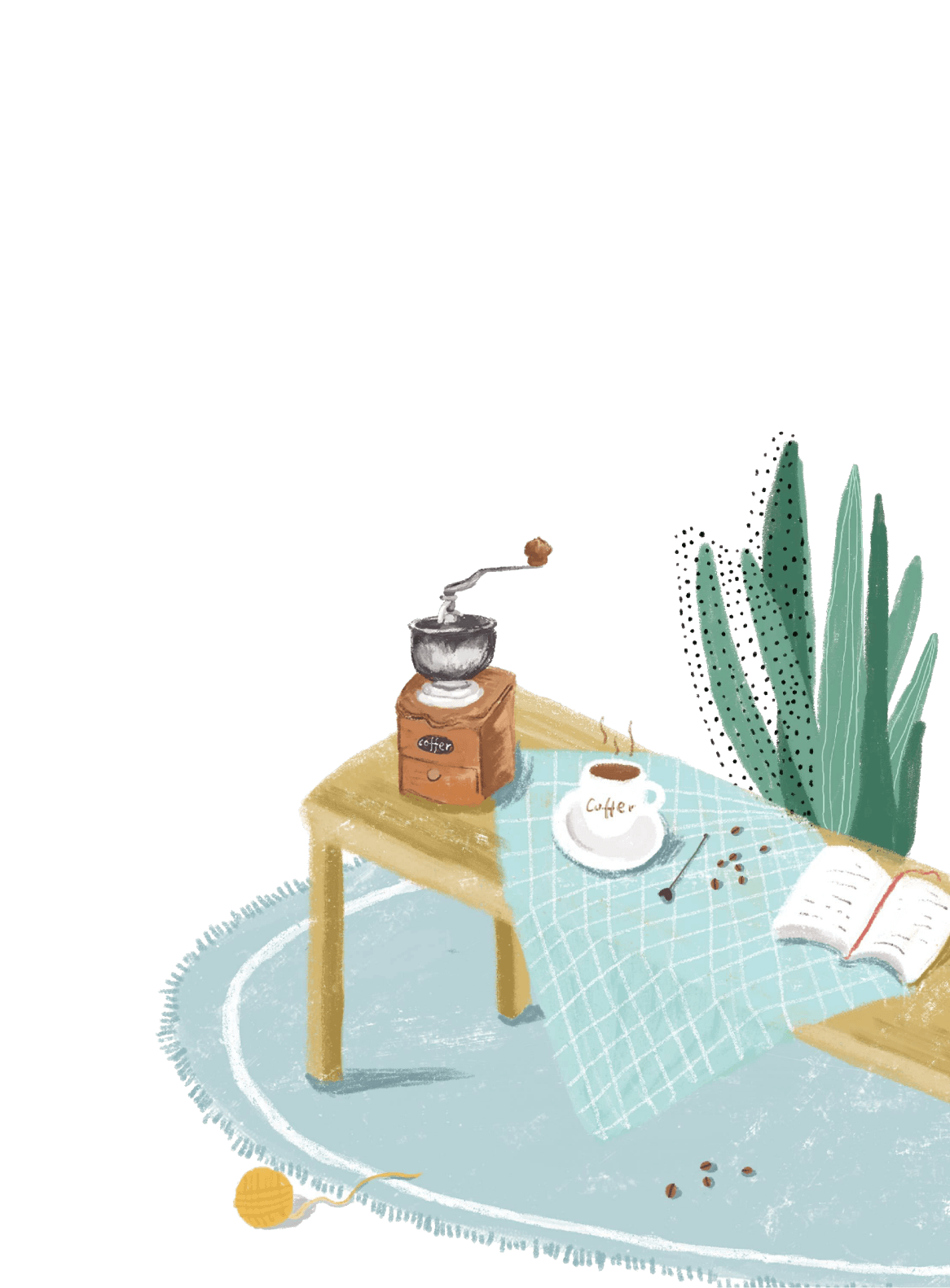 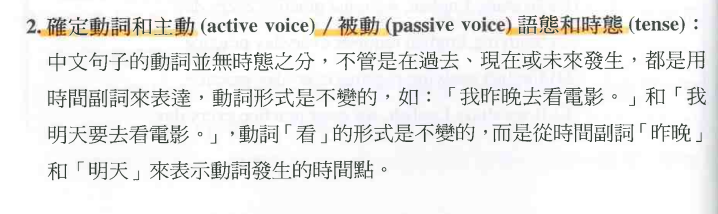 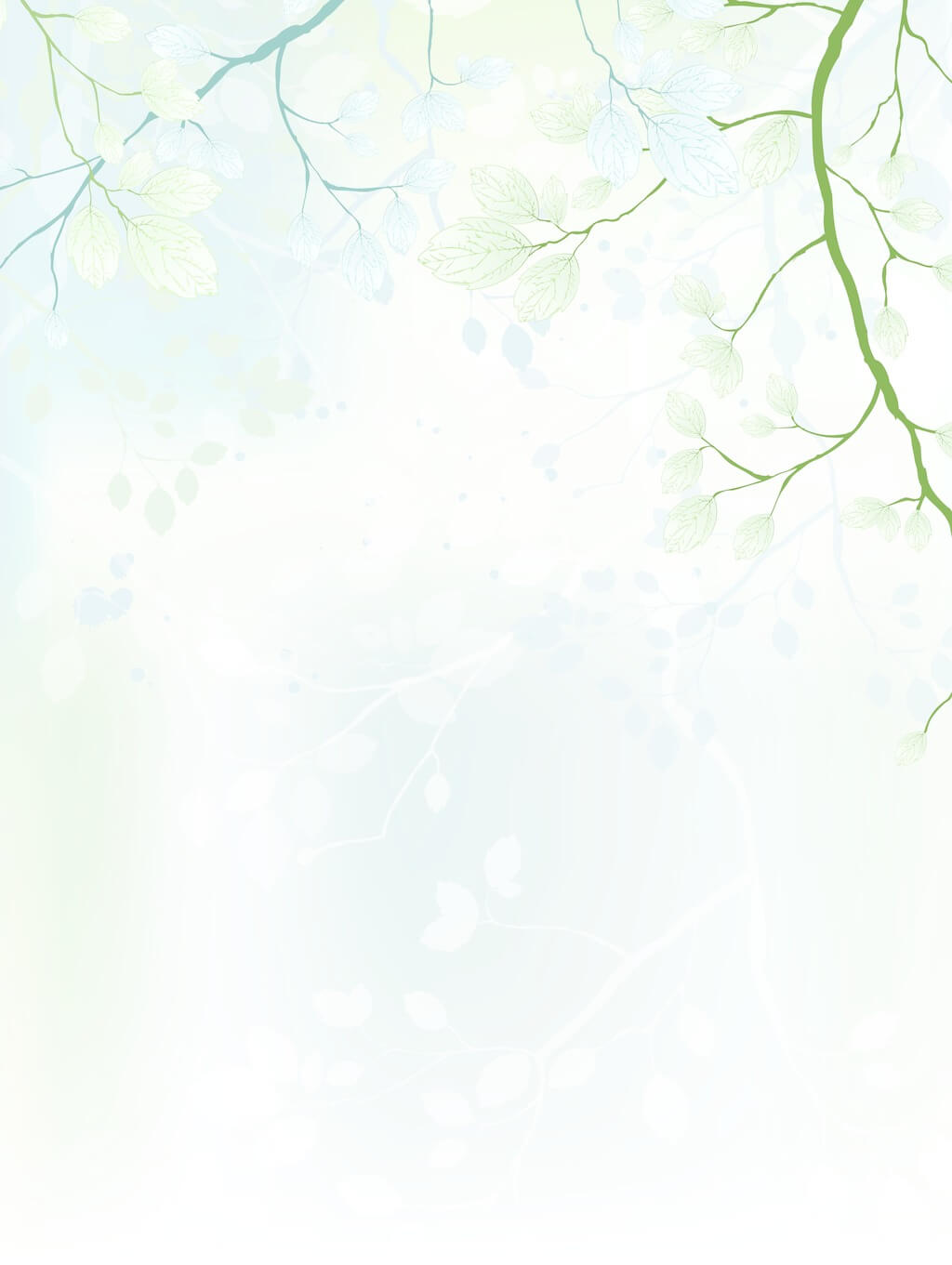 01
Sentence Structures
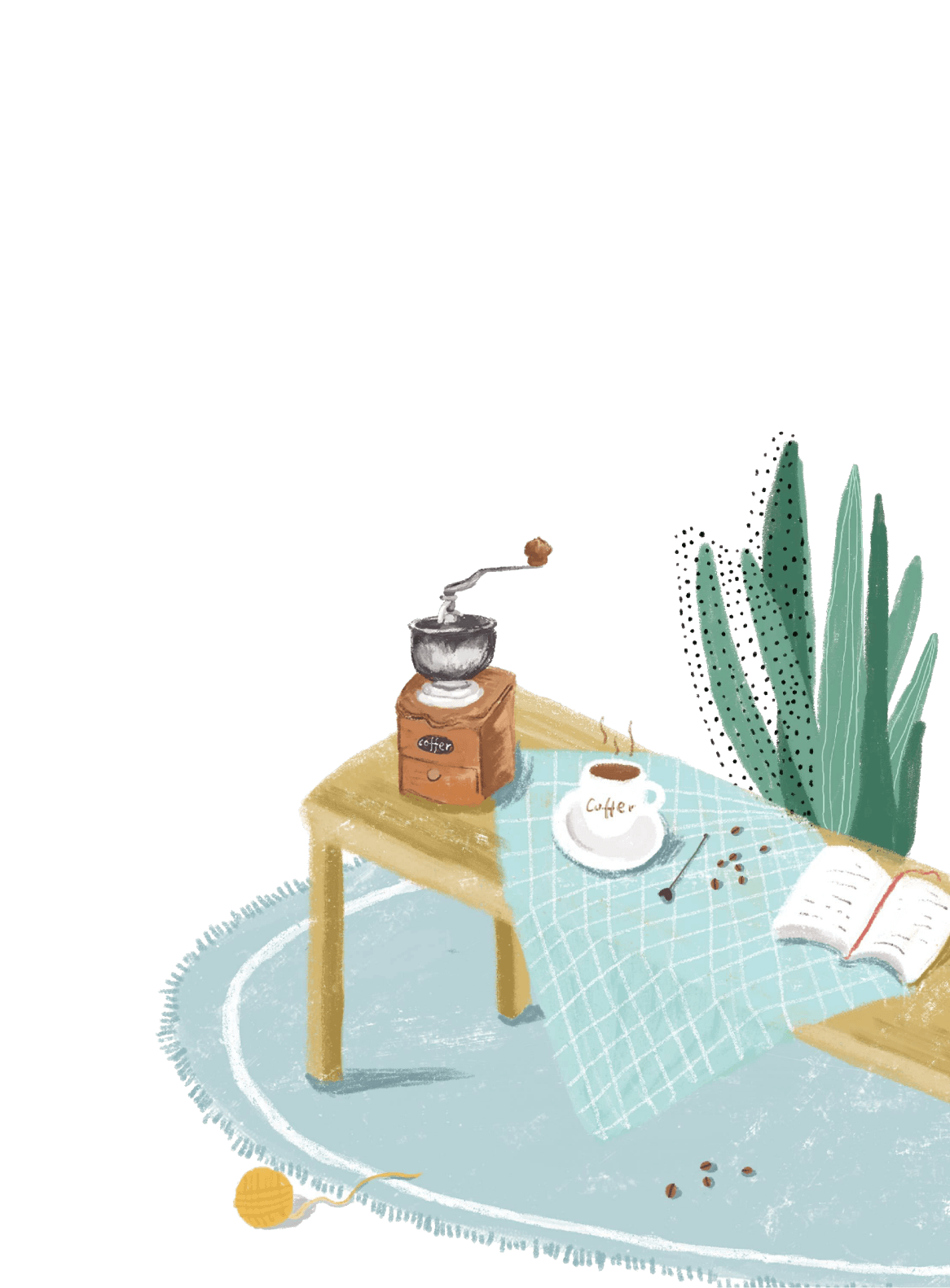 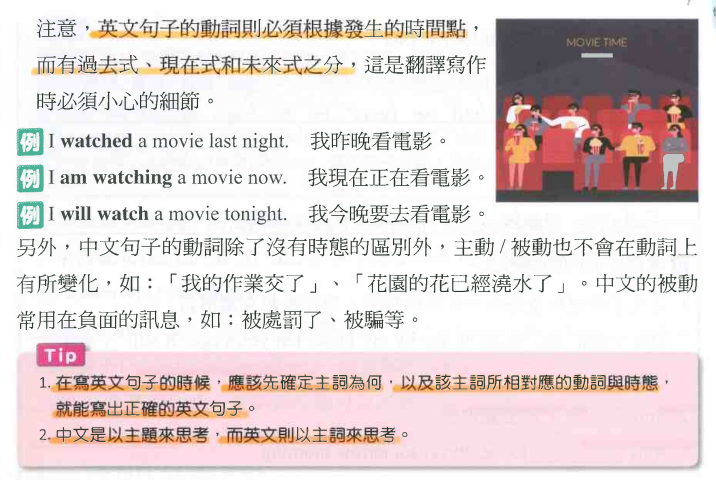 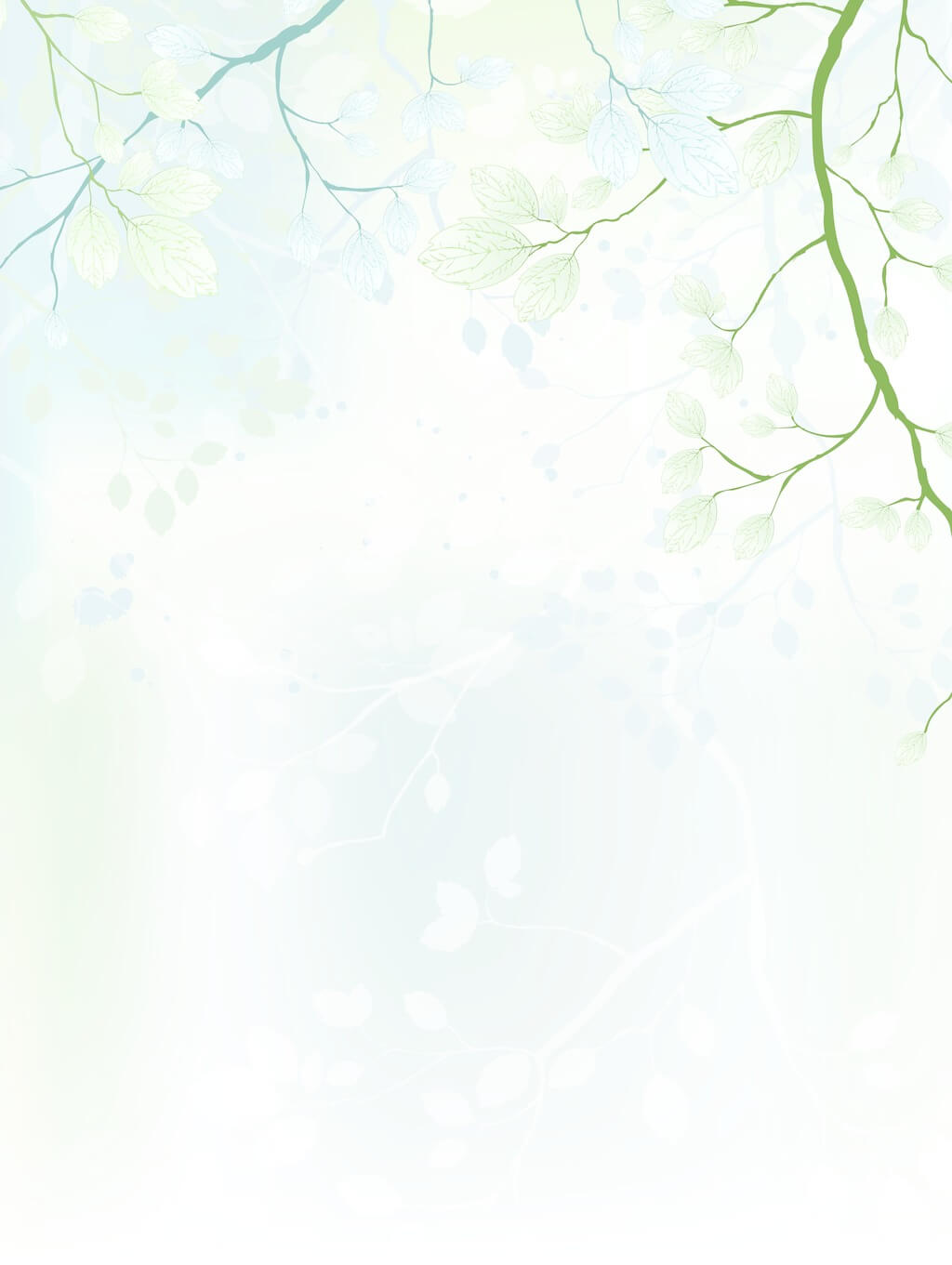 01
Sentence Structures
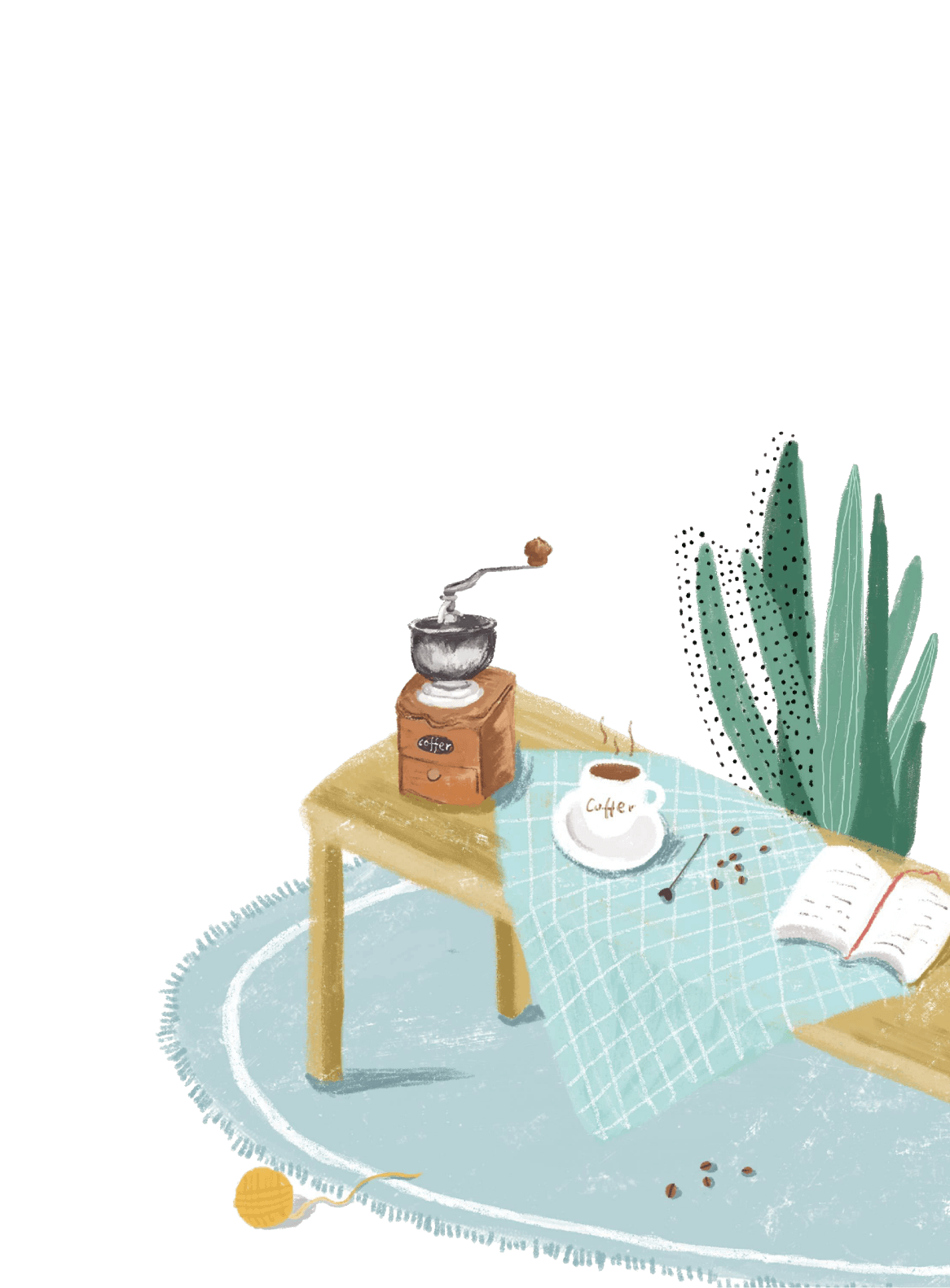 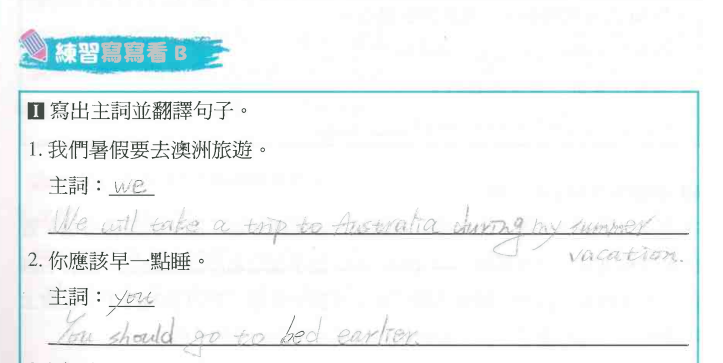 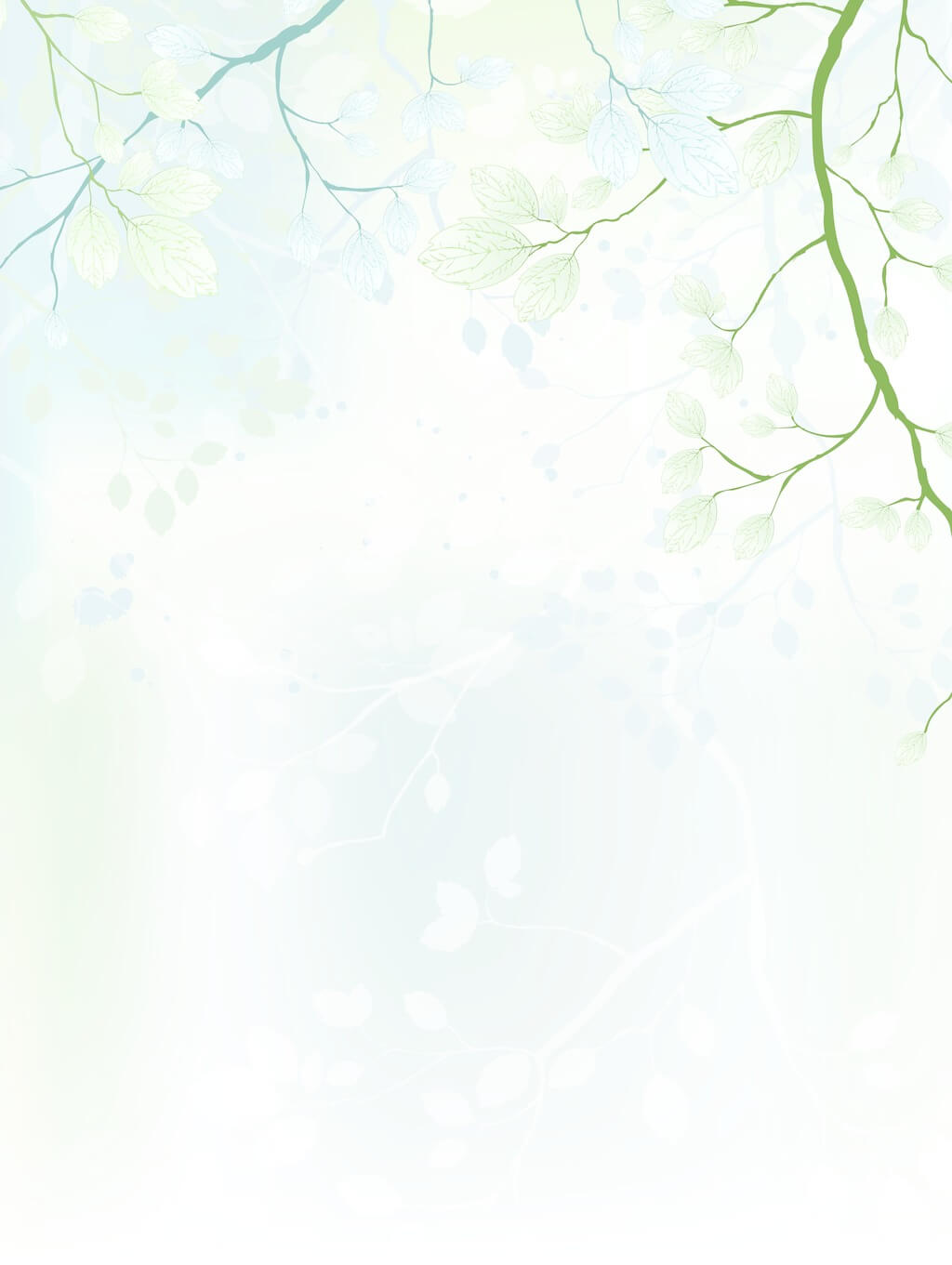 01
Sentence Structures
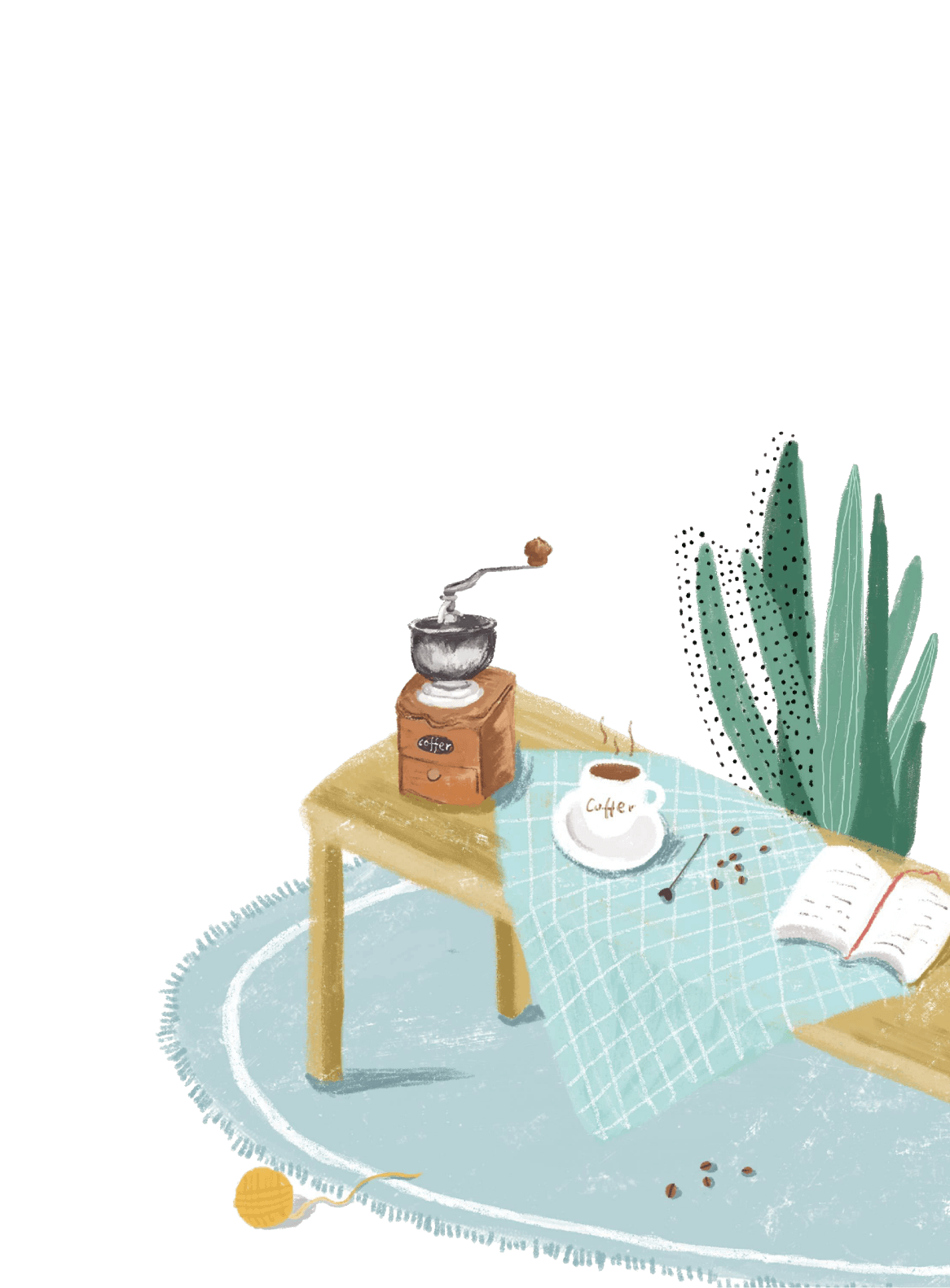 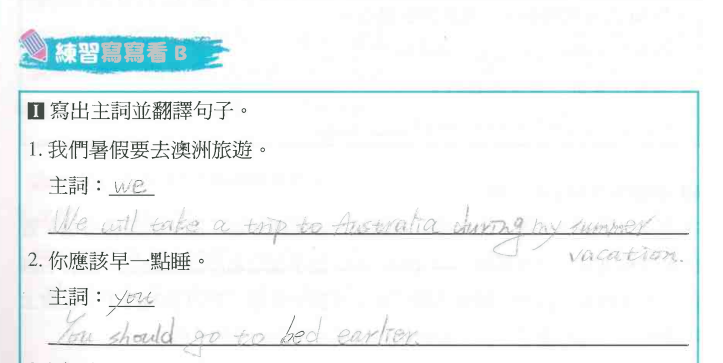 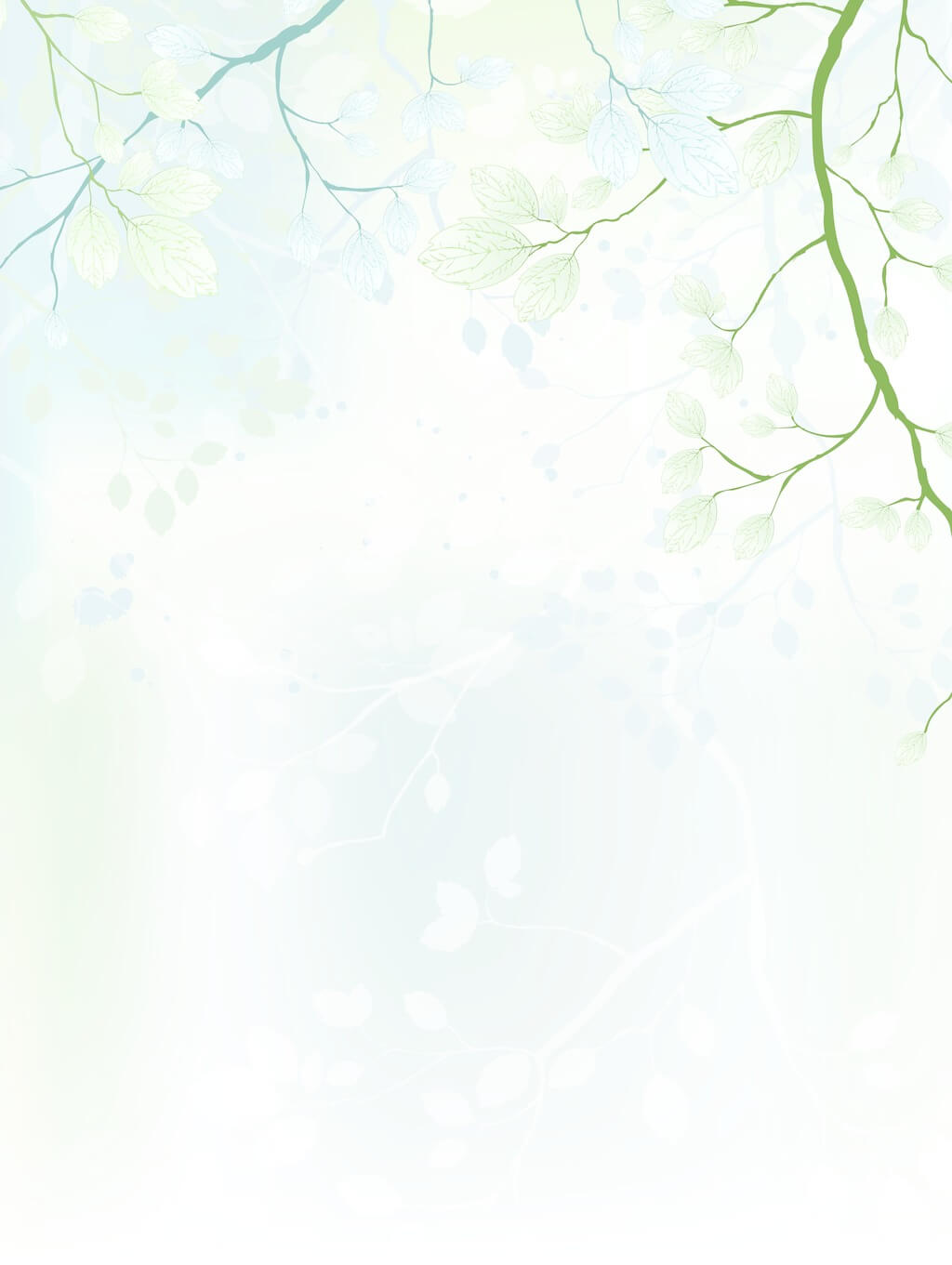 01
Sentence Structures
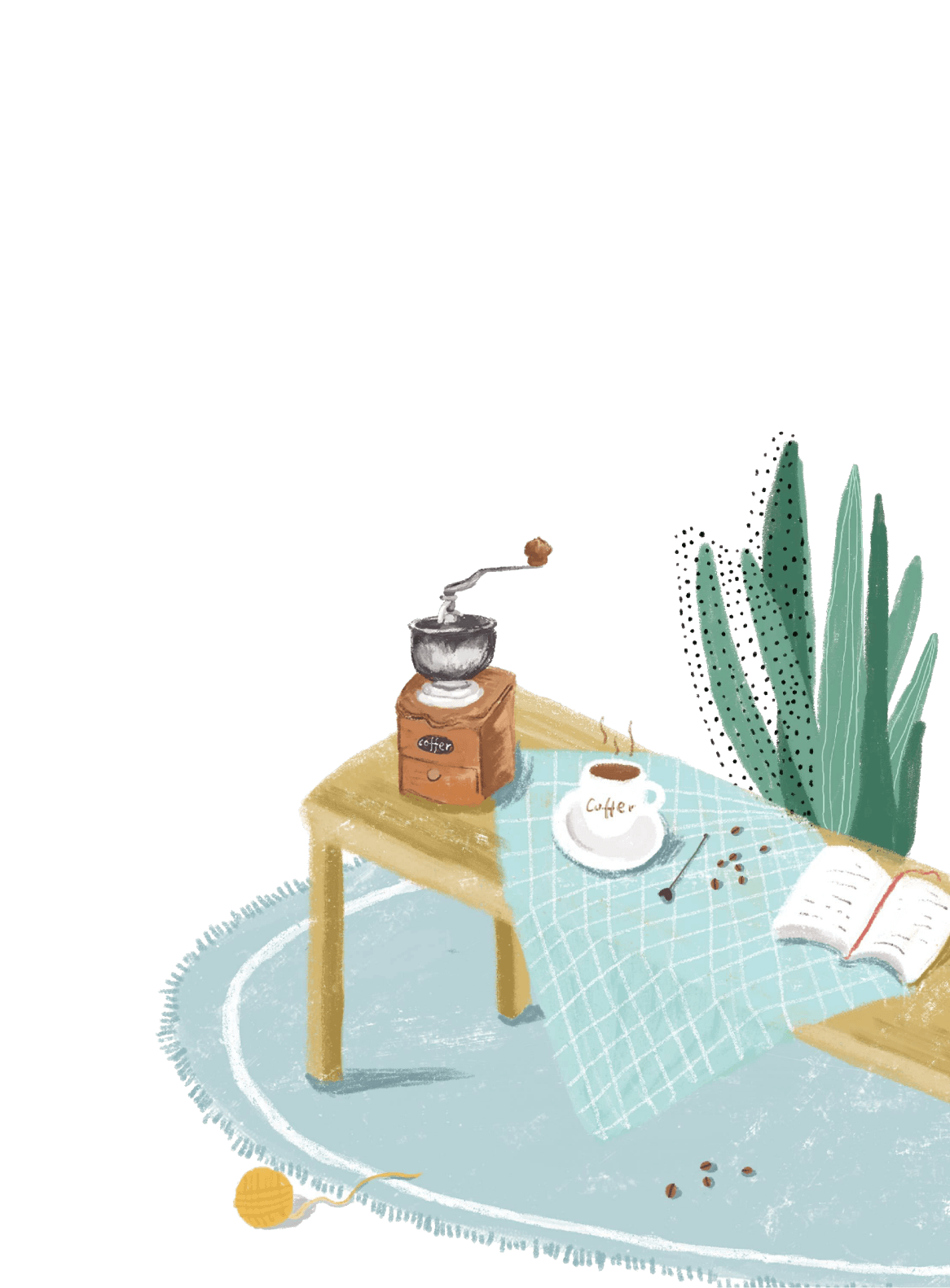 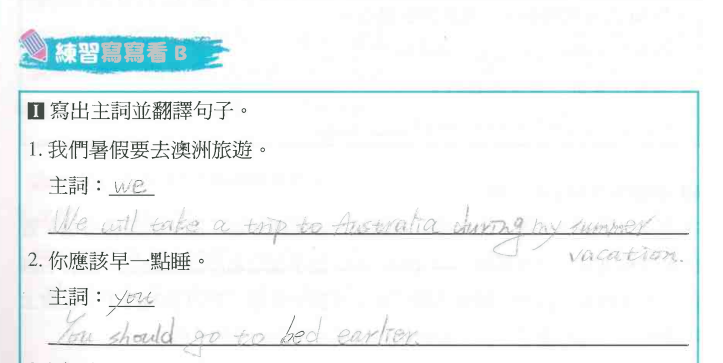 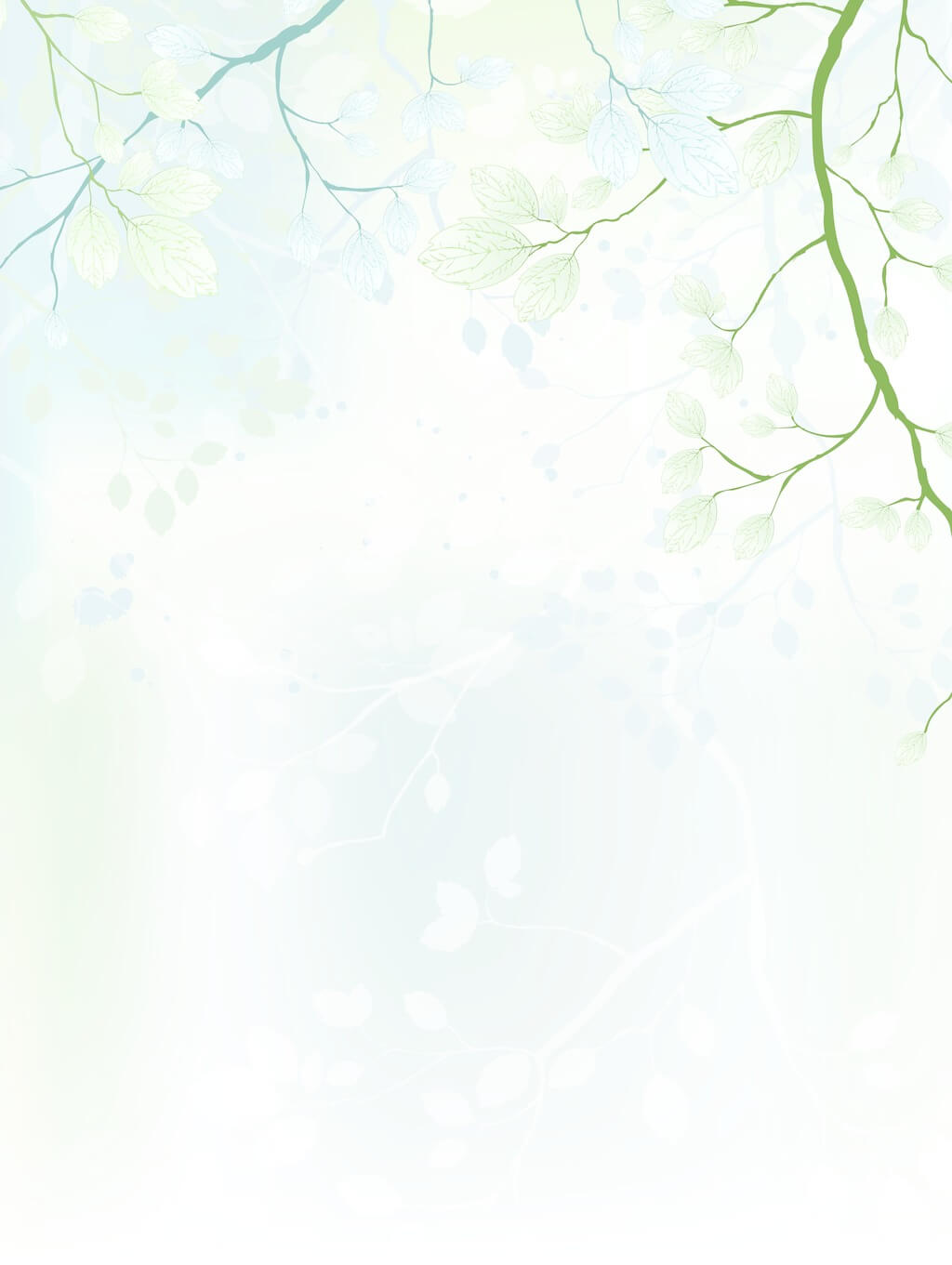 01
Sentence Structures
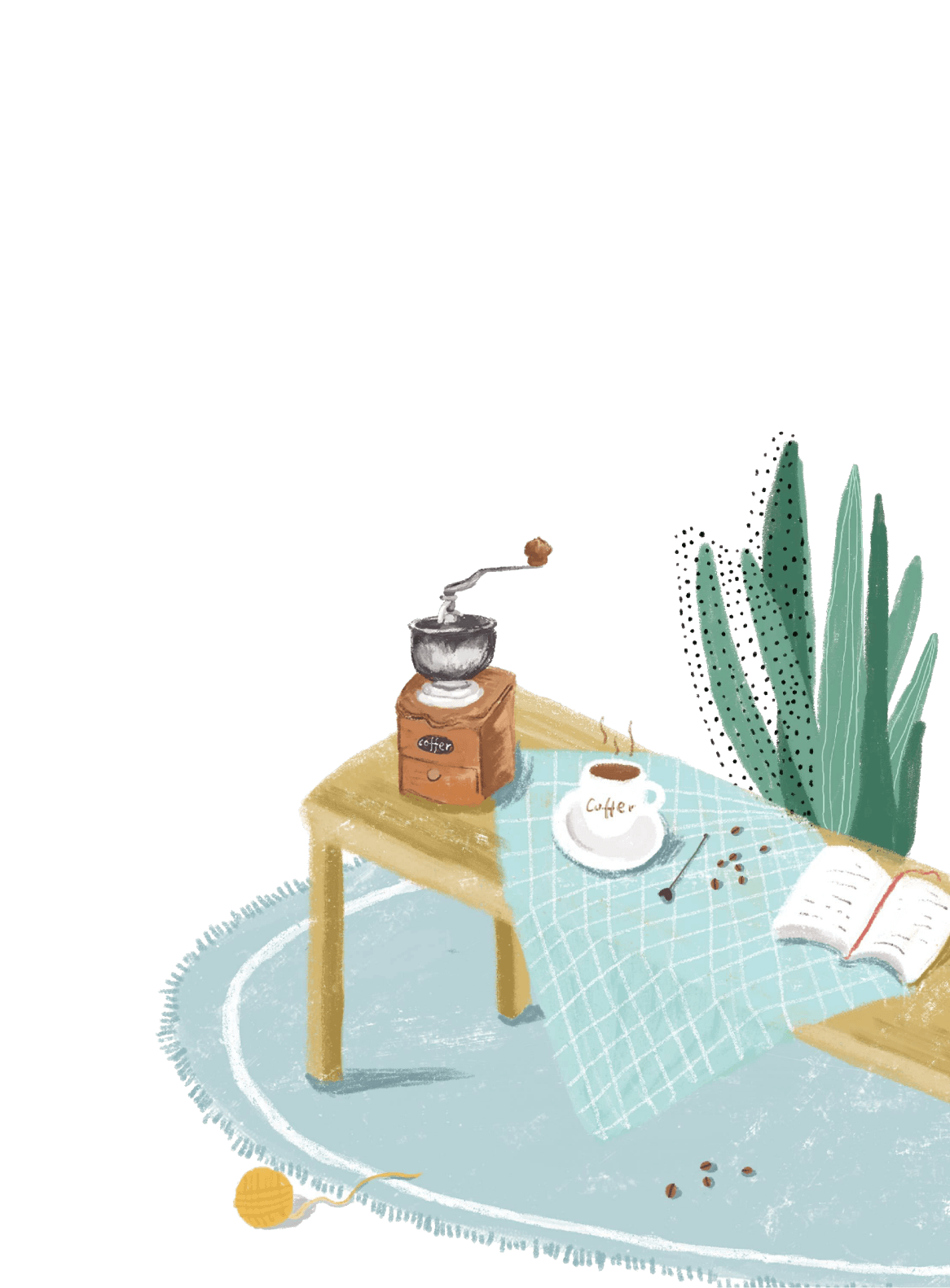 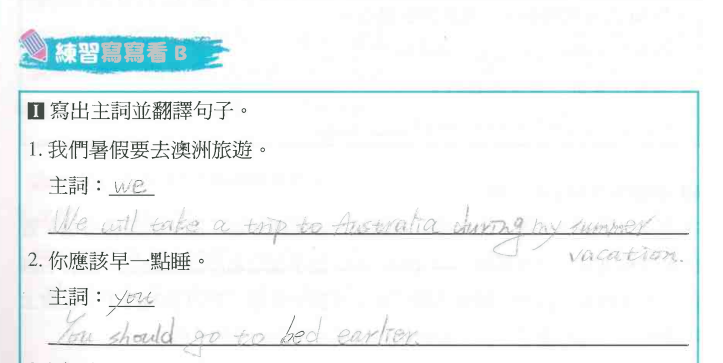 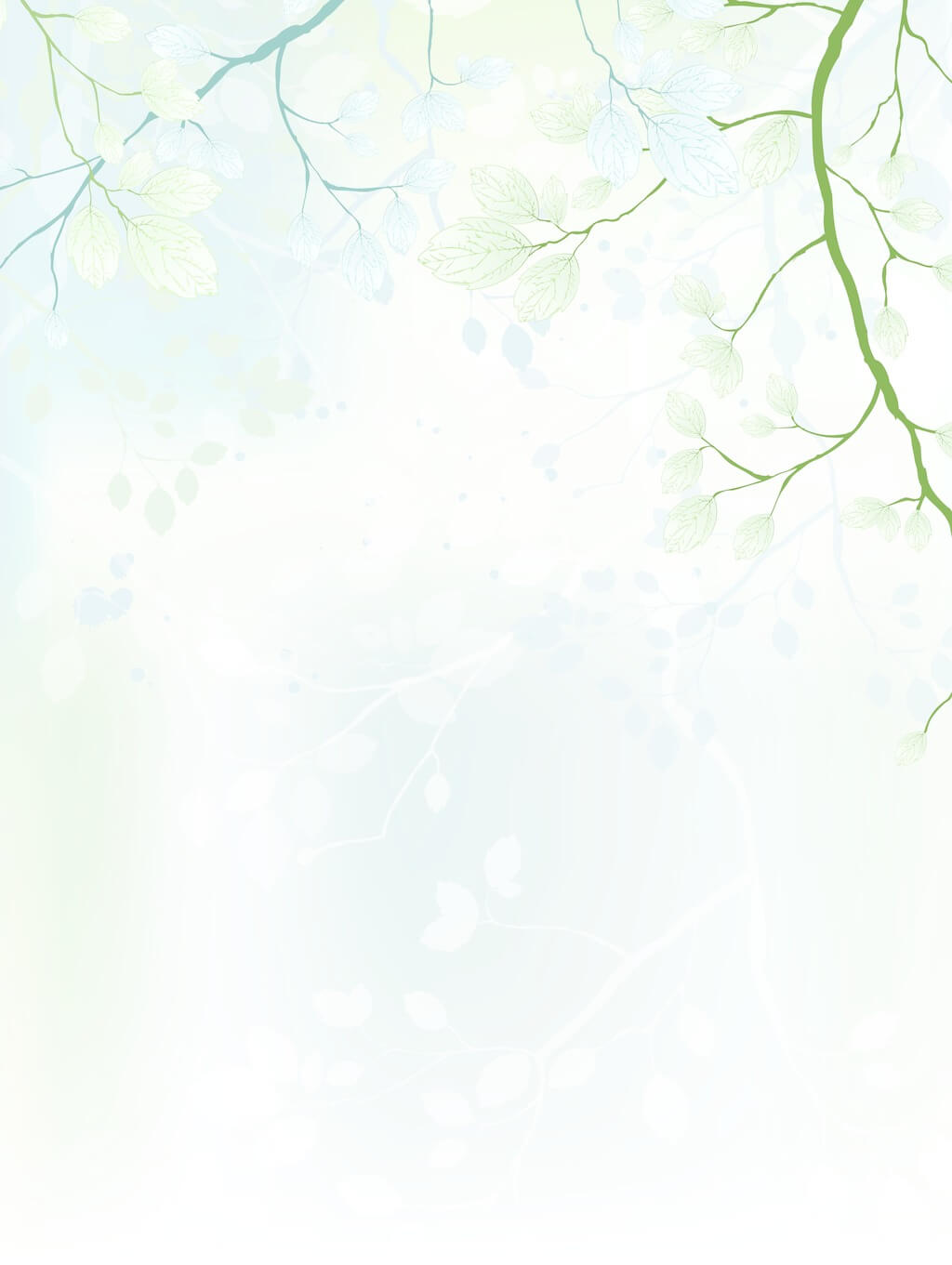 01
Sentence Structures
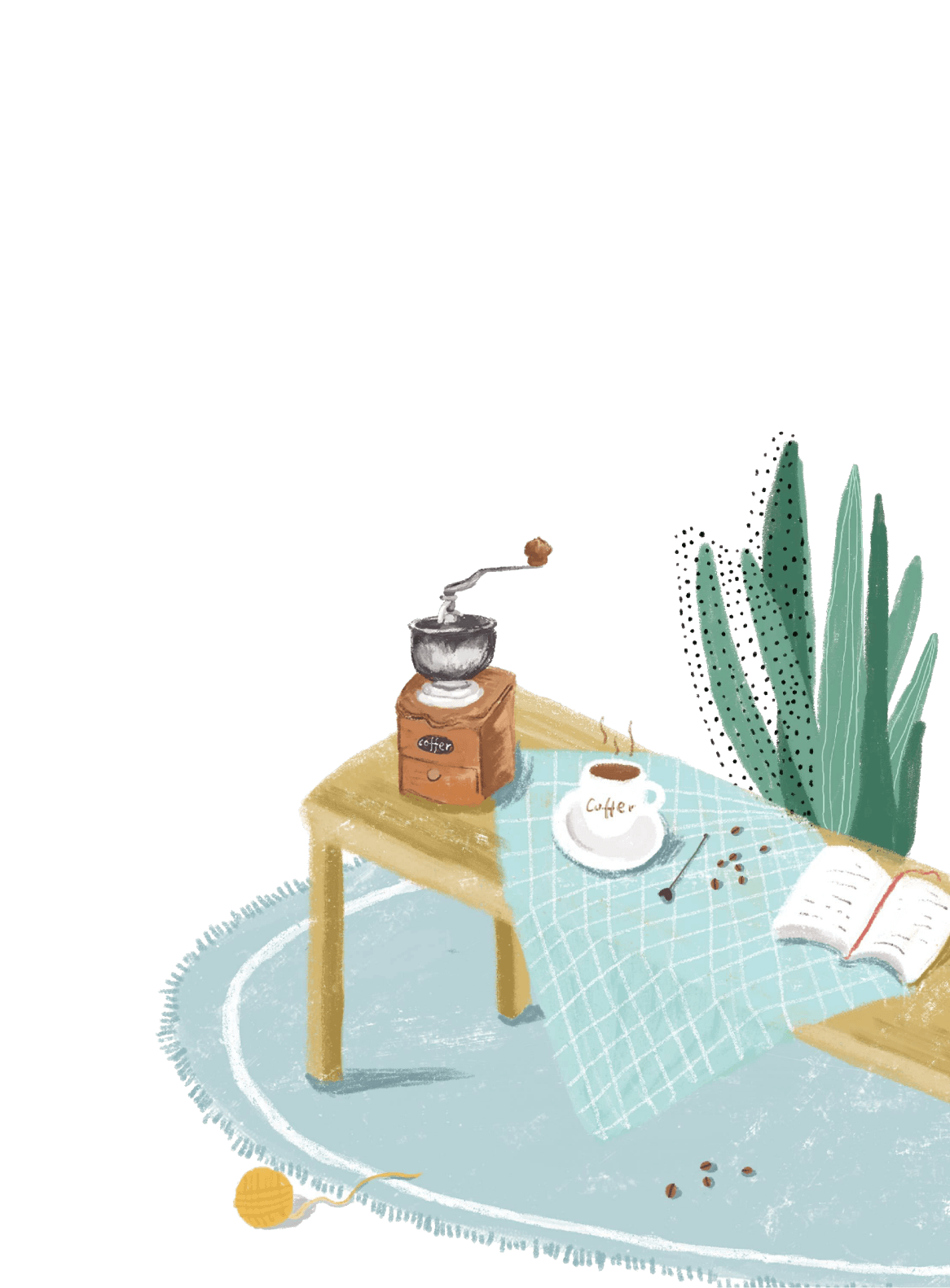 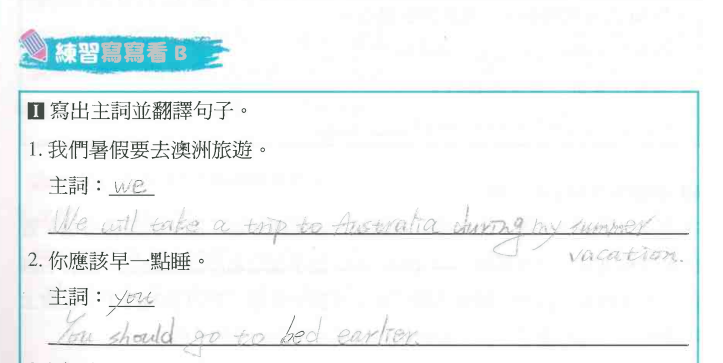 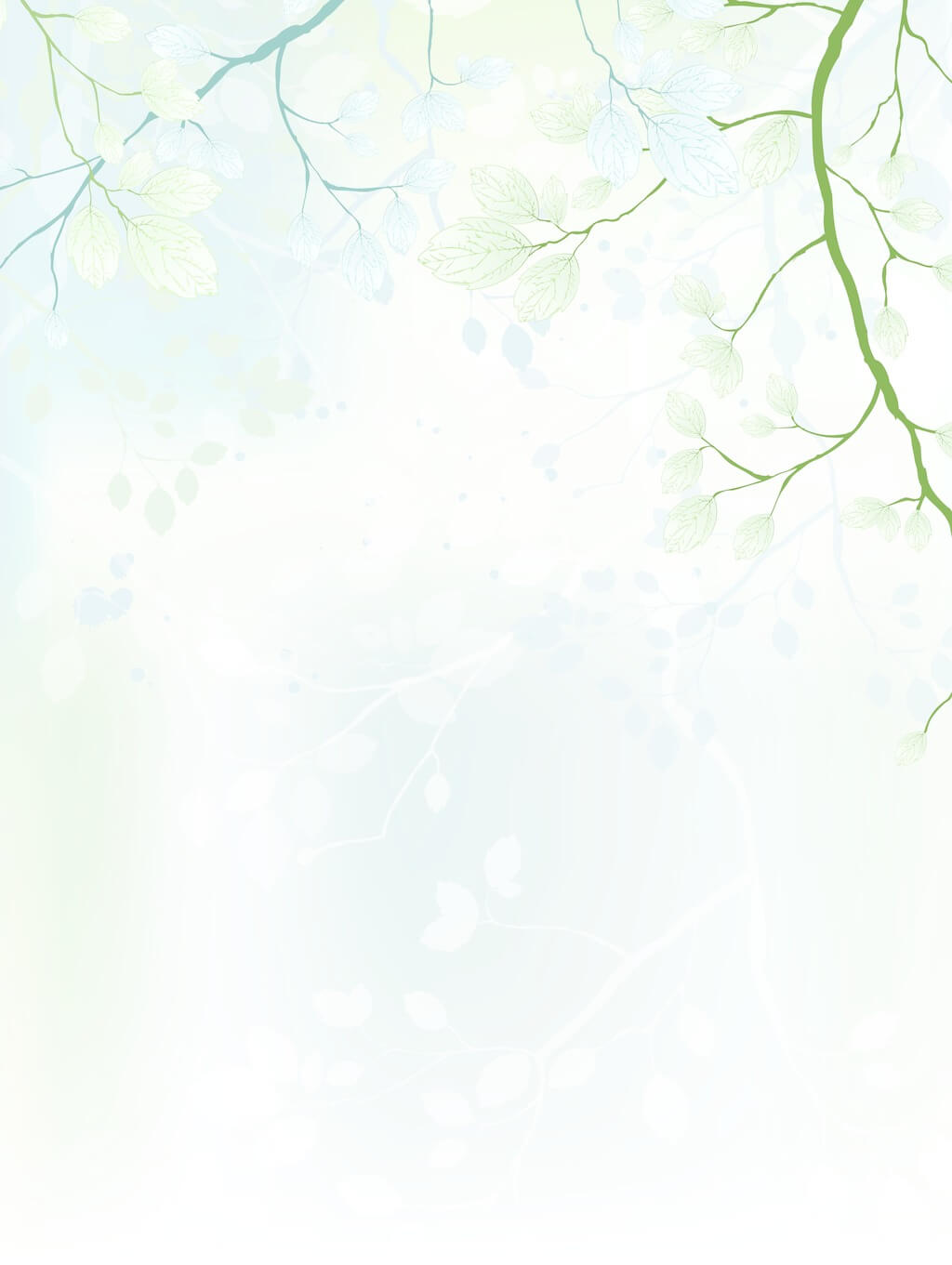 01
Sentence Structures
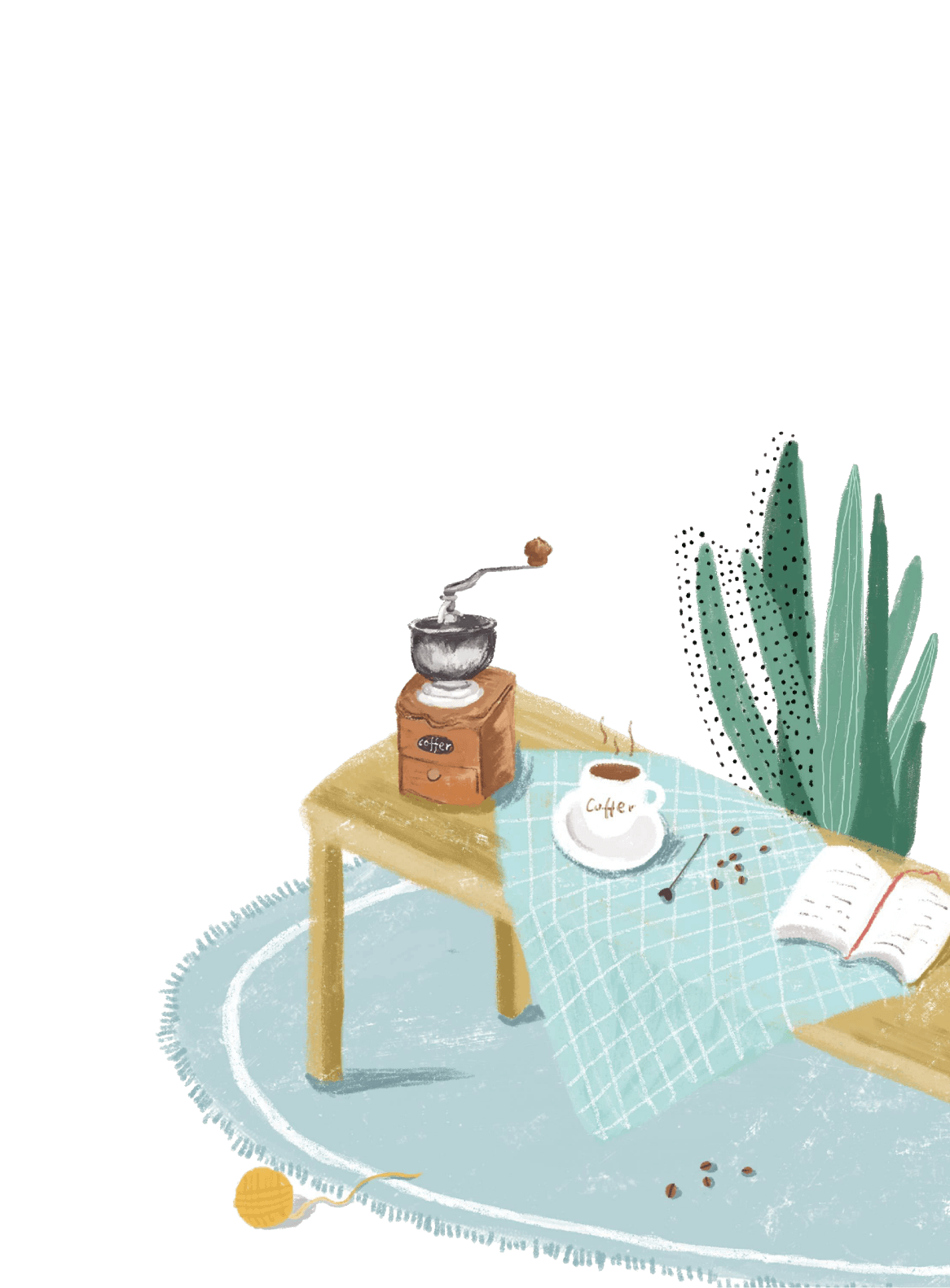 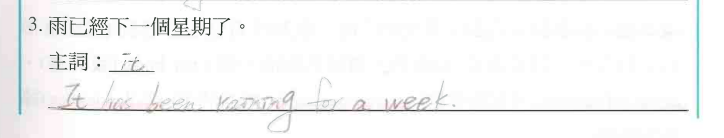 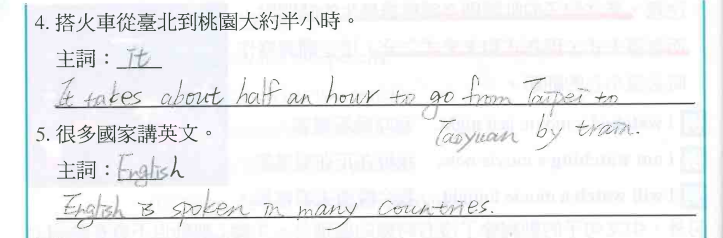 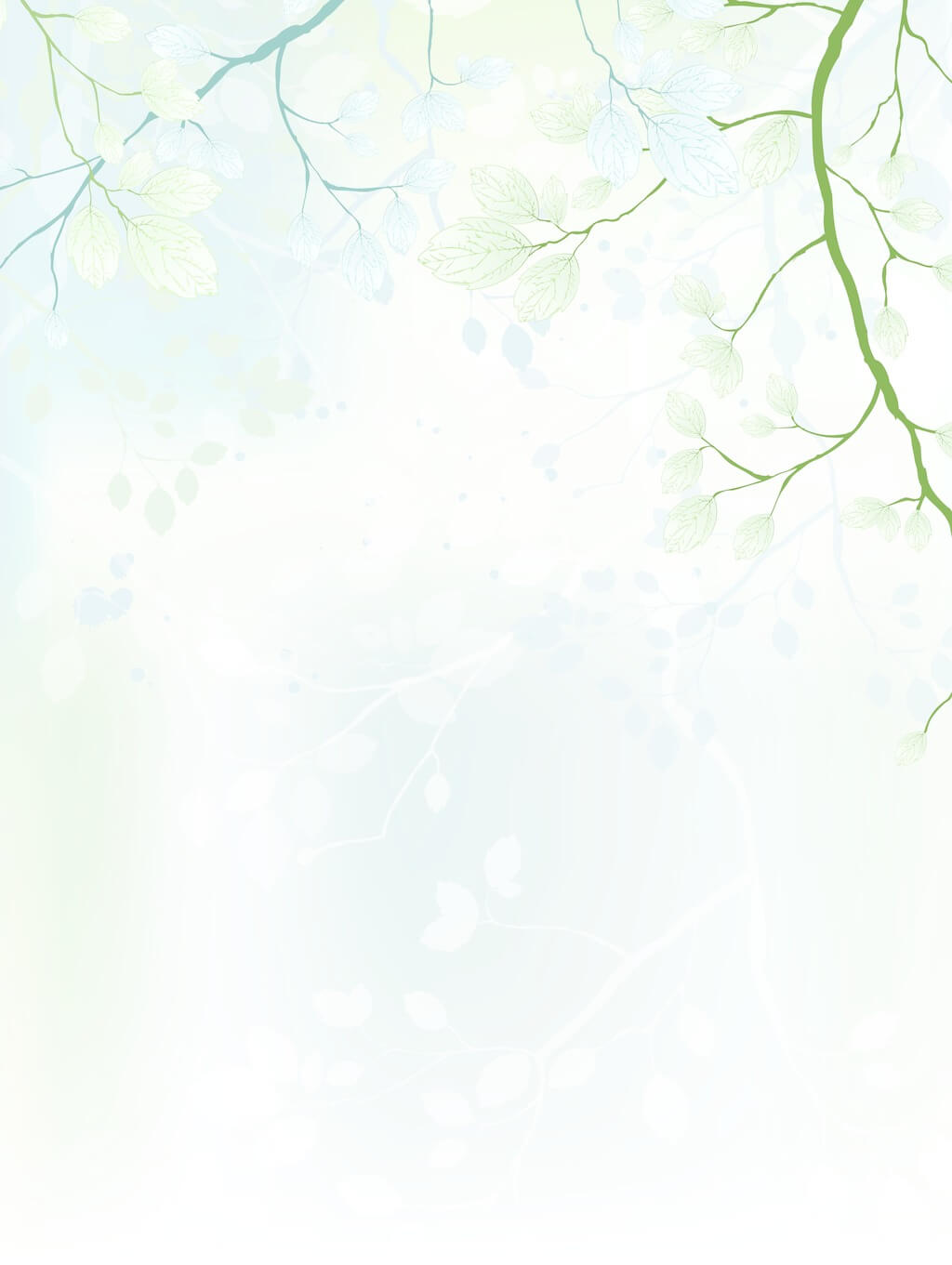 01
Sentence Structures
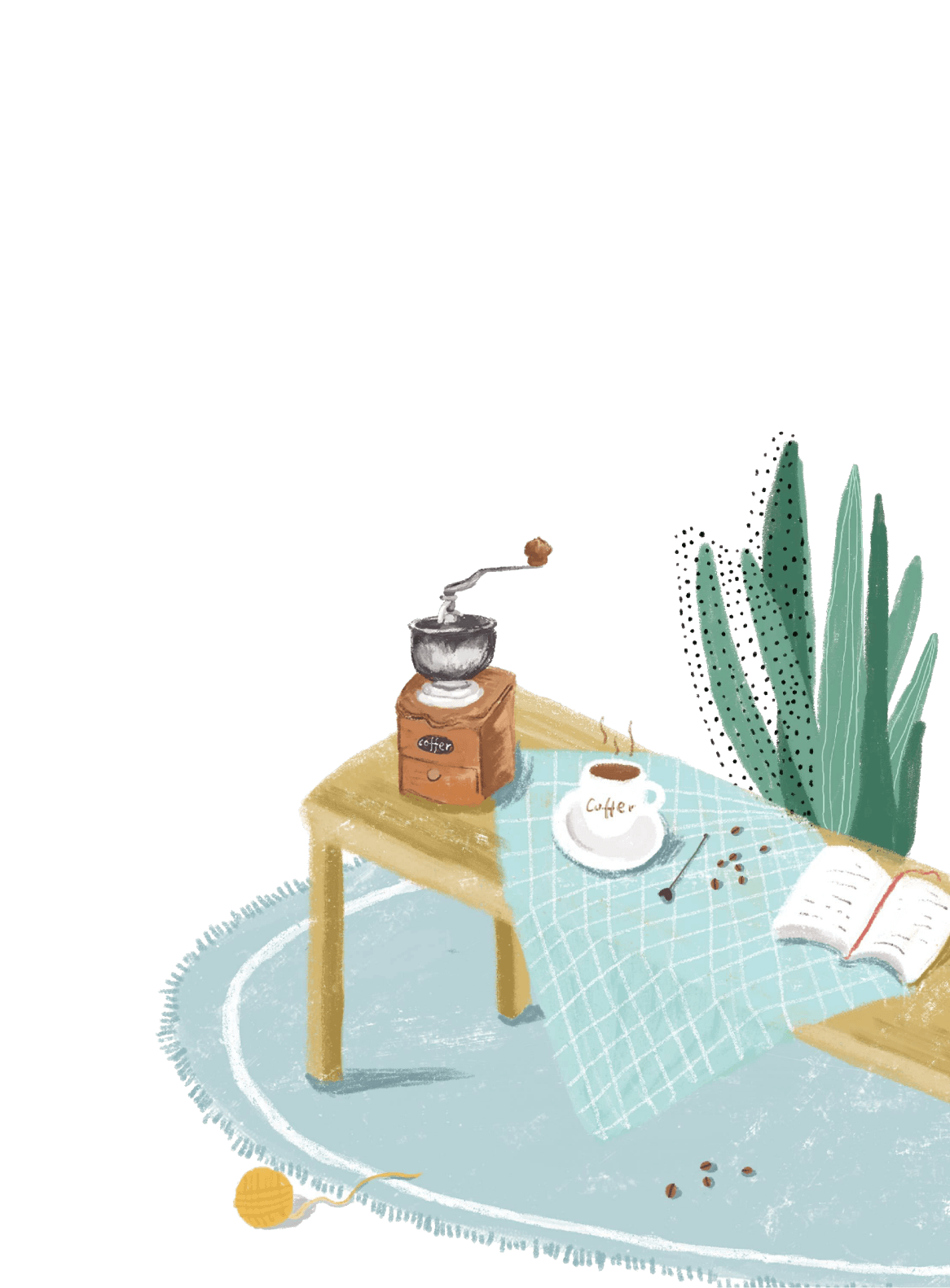 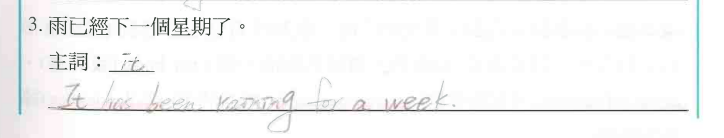 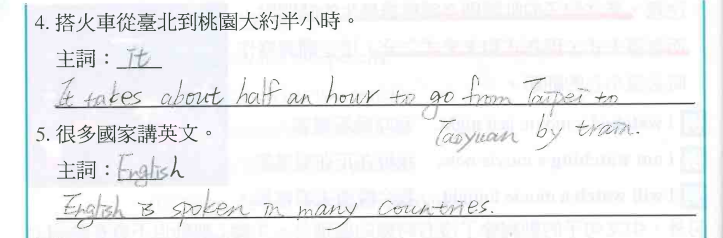 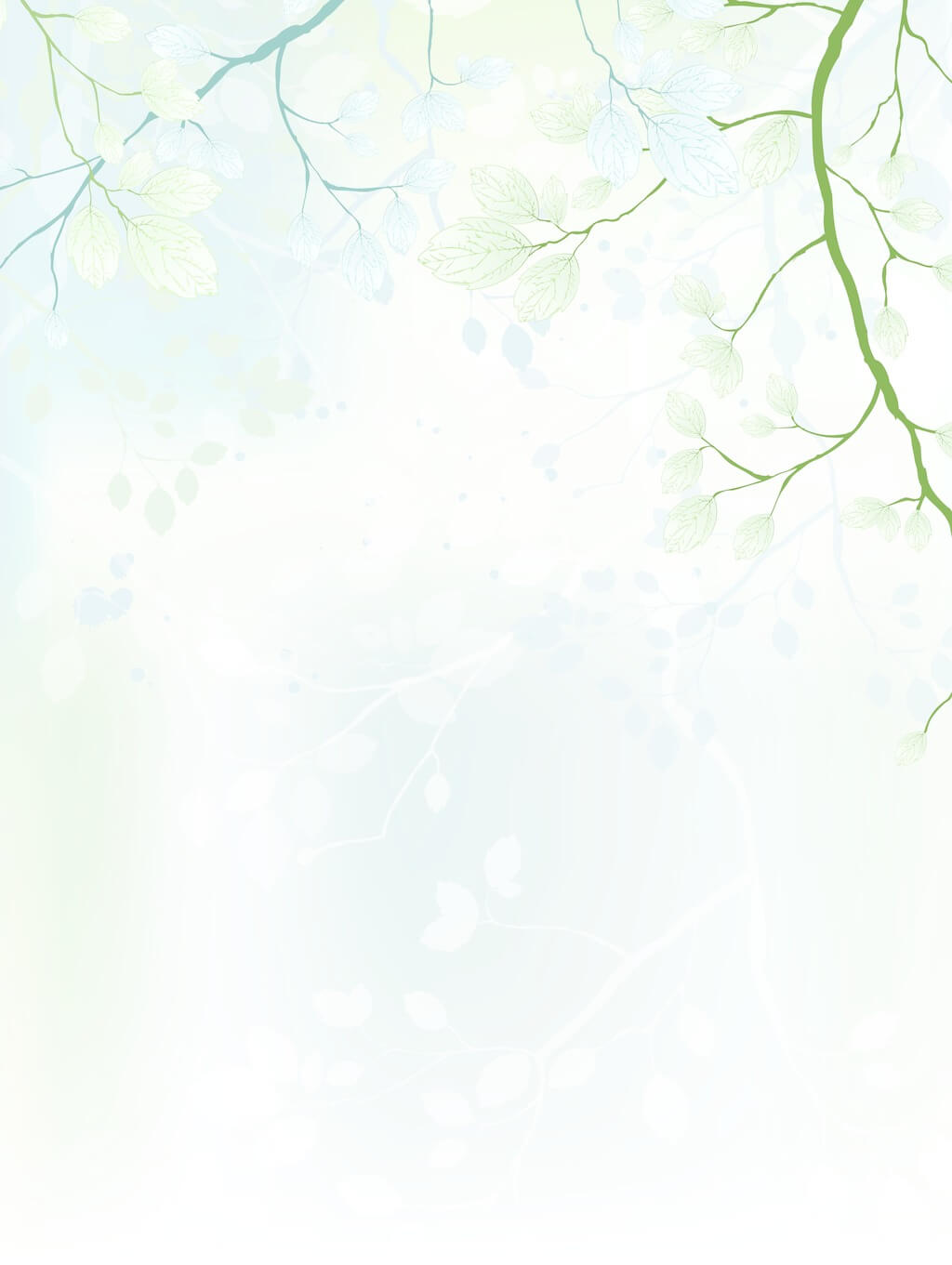 01
Sentence Structures
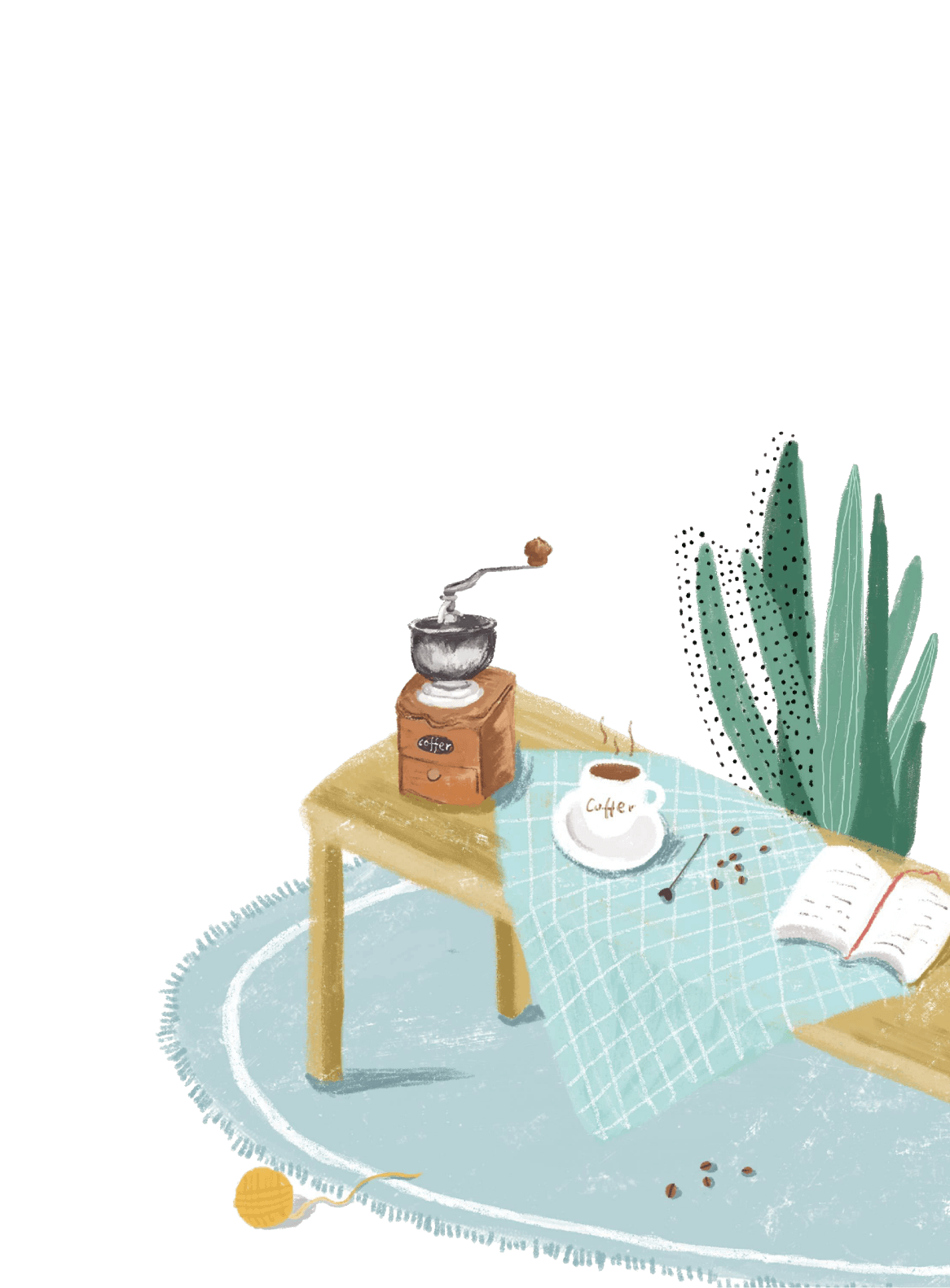 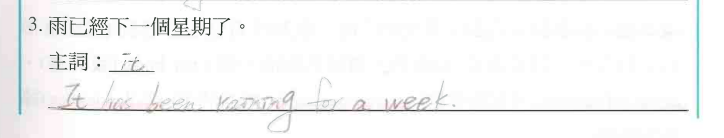 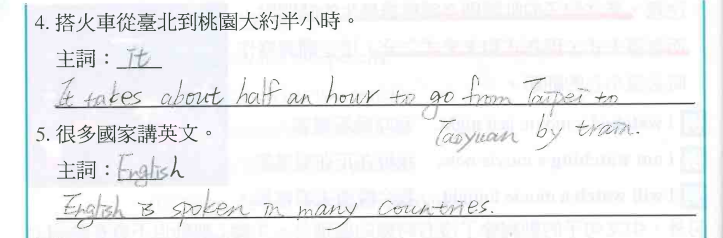 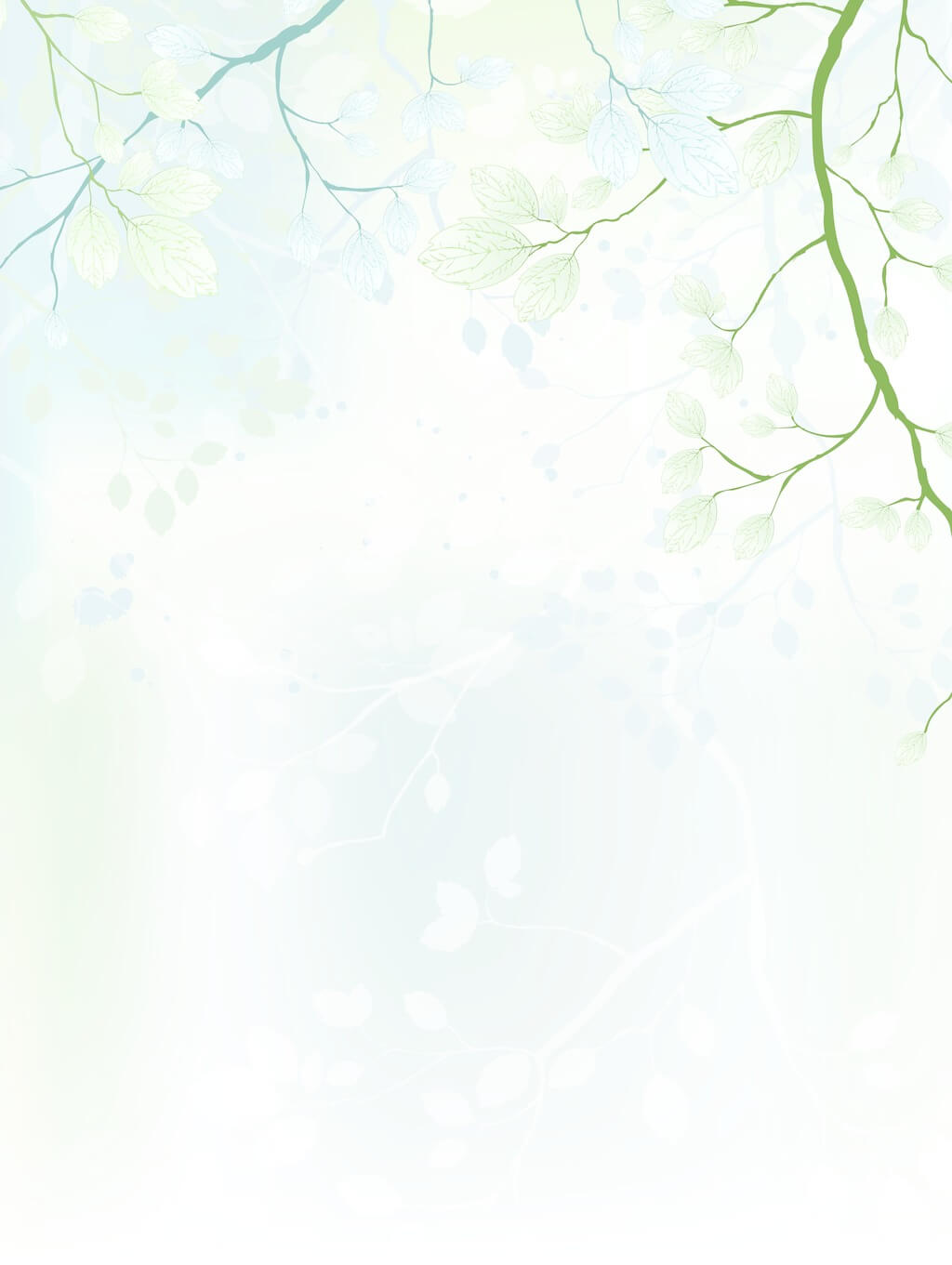 01
Sentence Structures
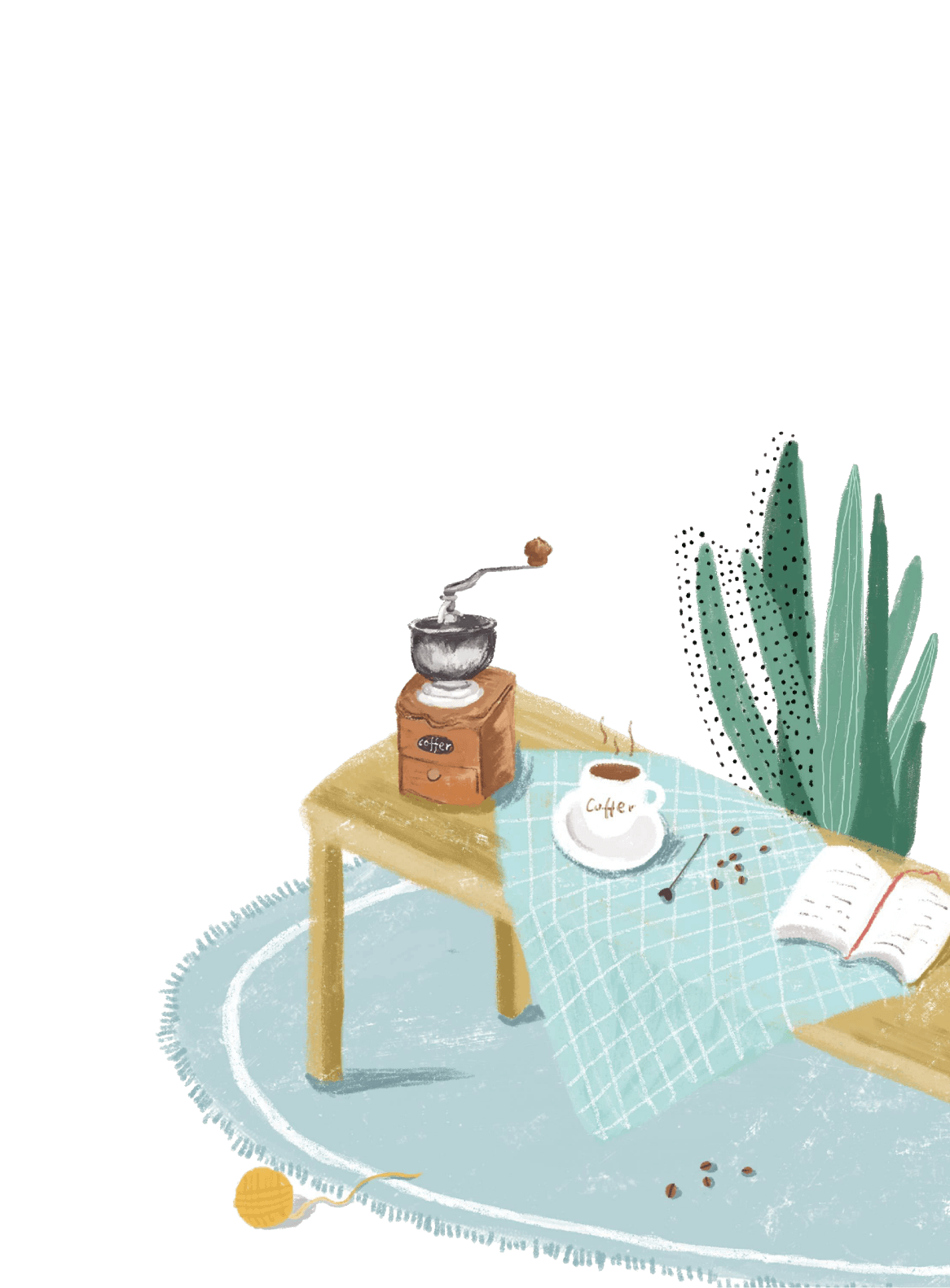 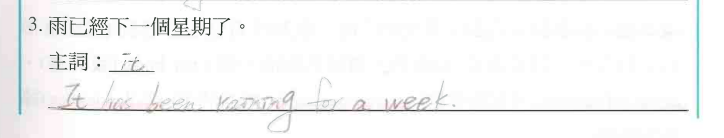 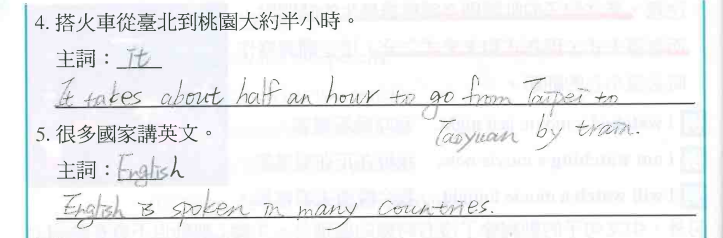 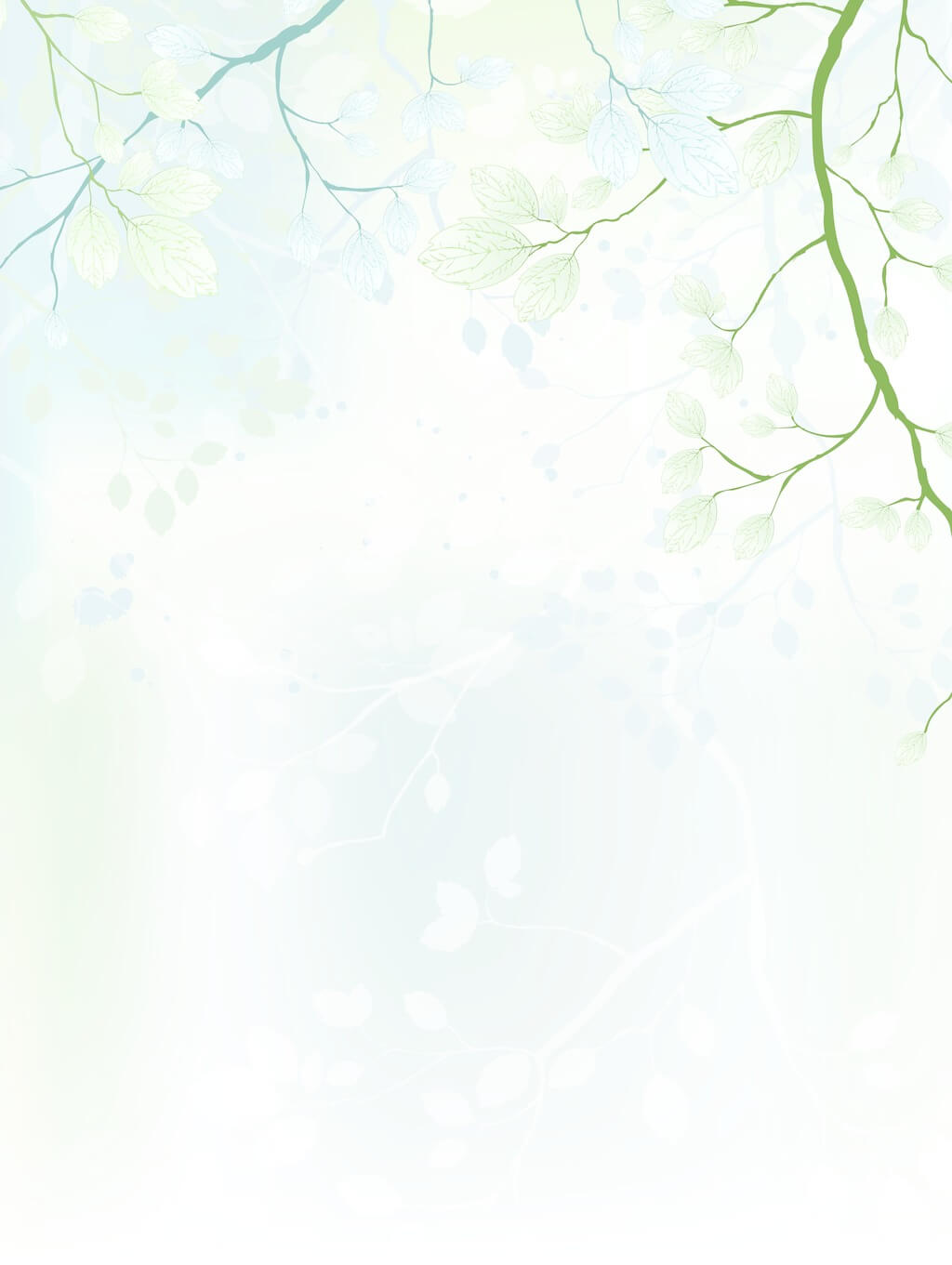 01
Sentence Structures
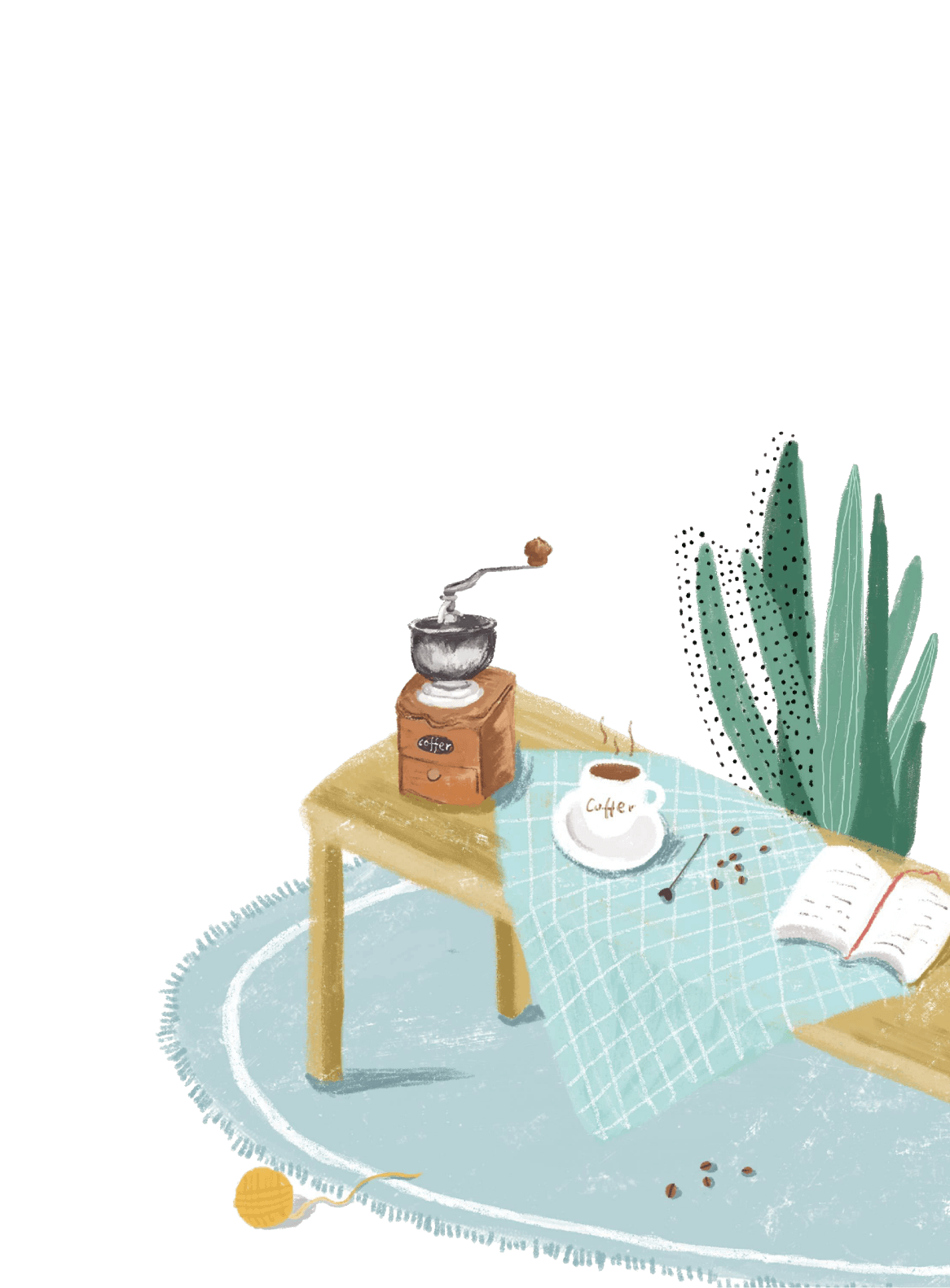 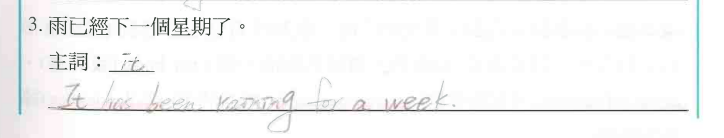 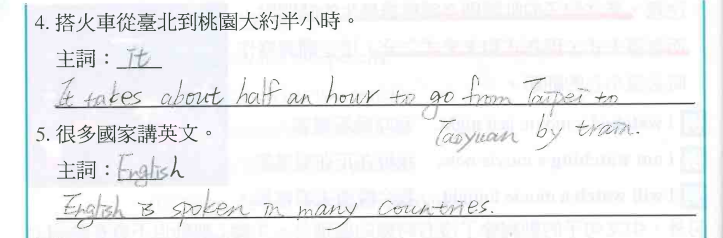 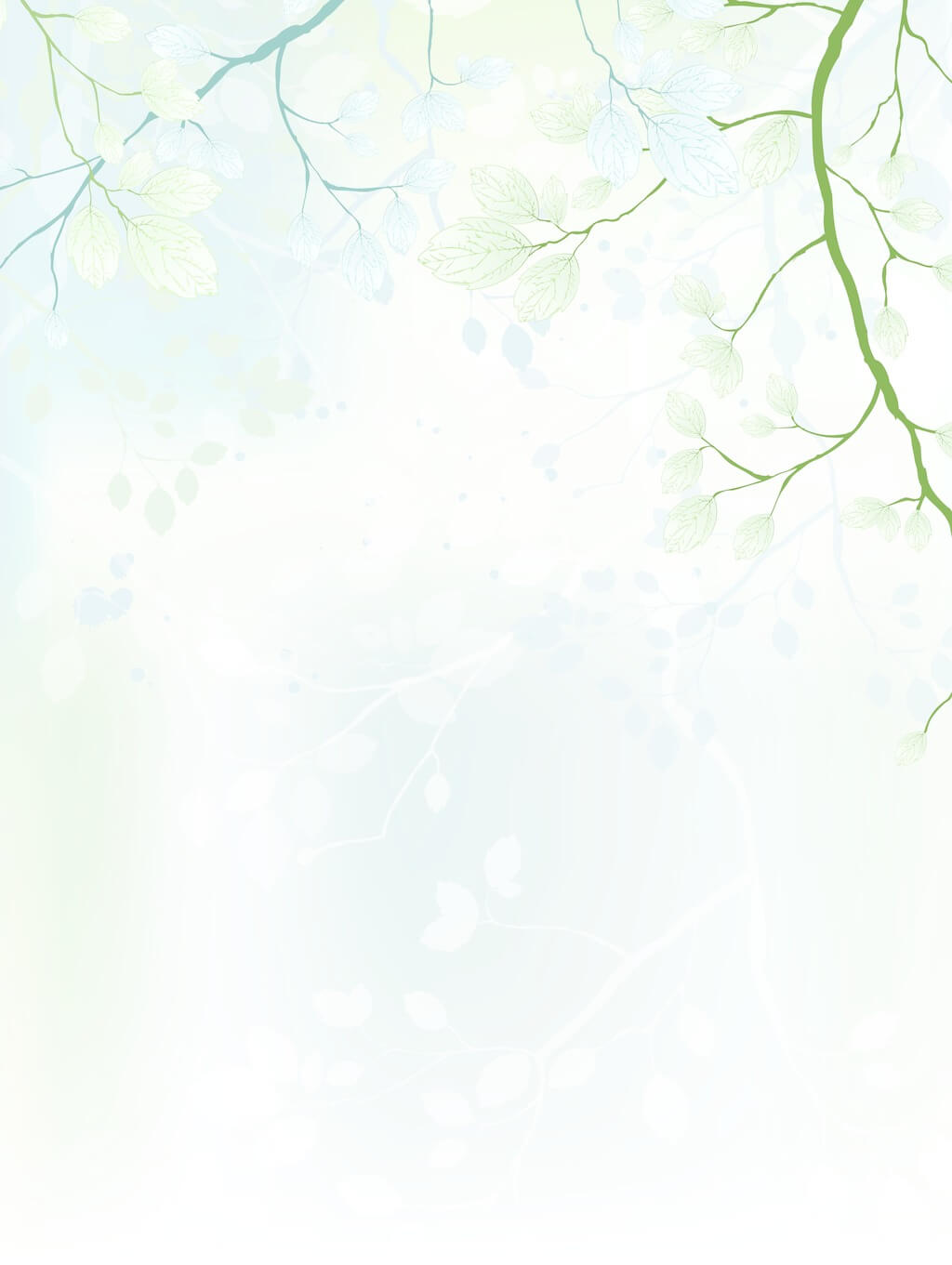 01
Sentence Structures
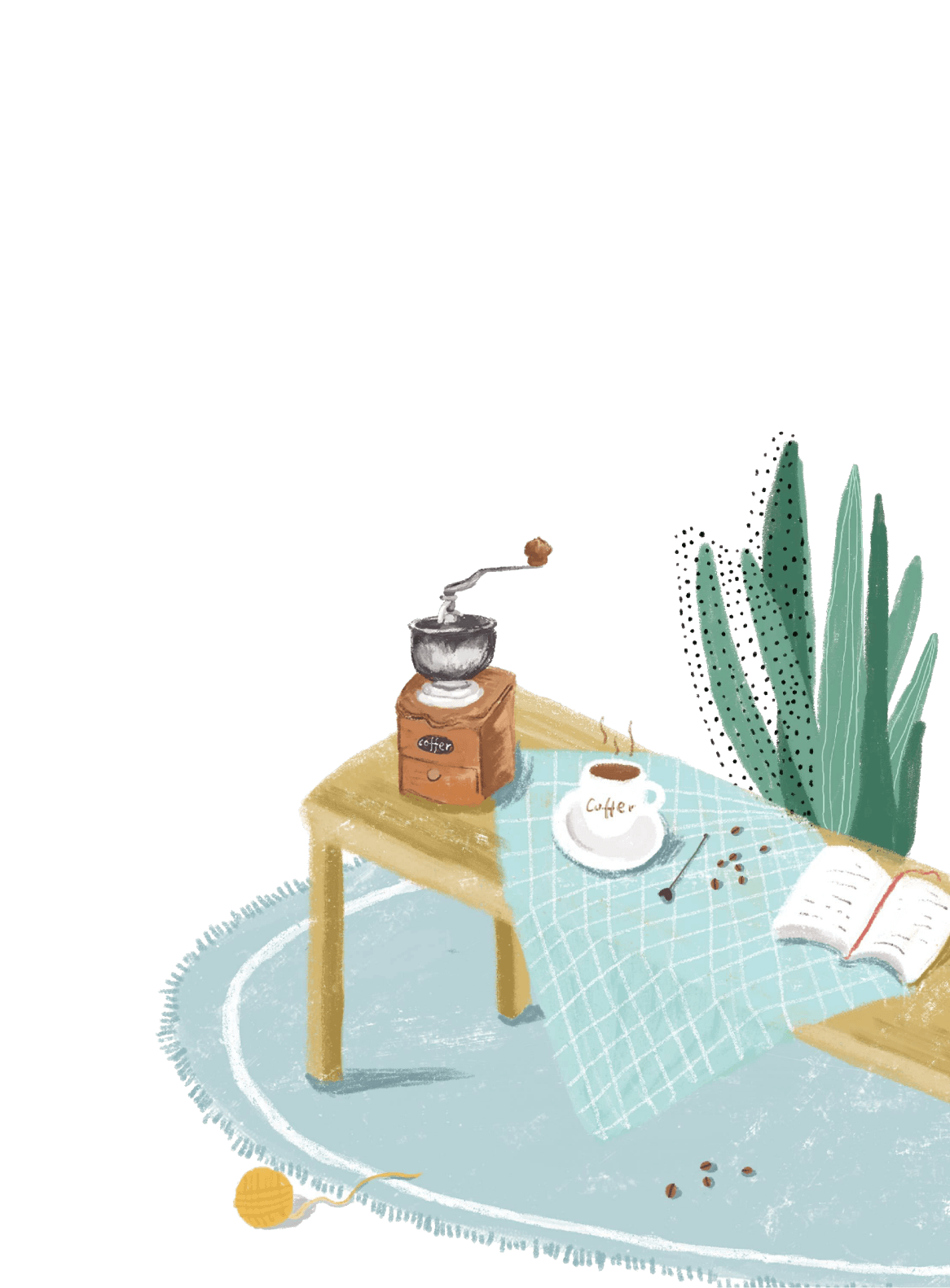 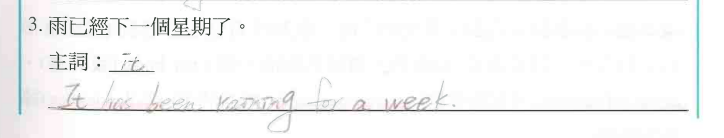 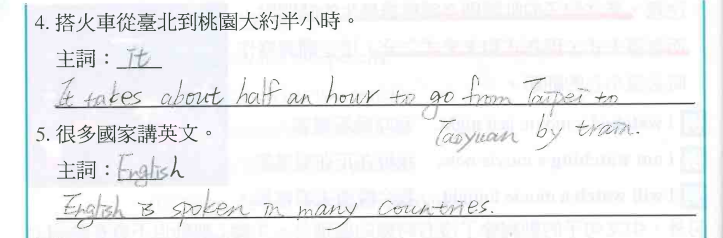 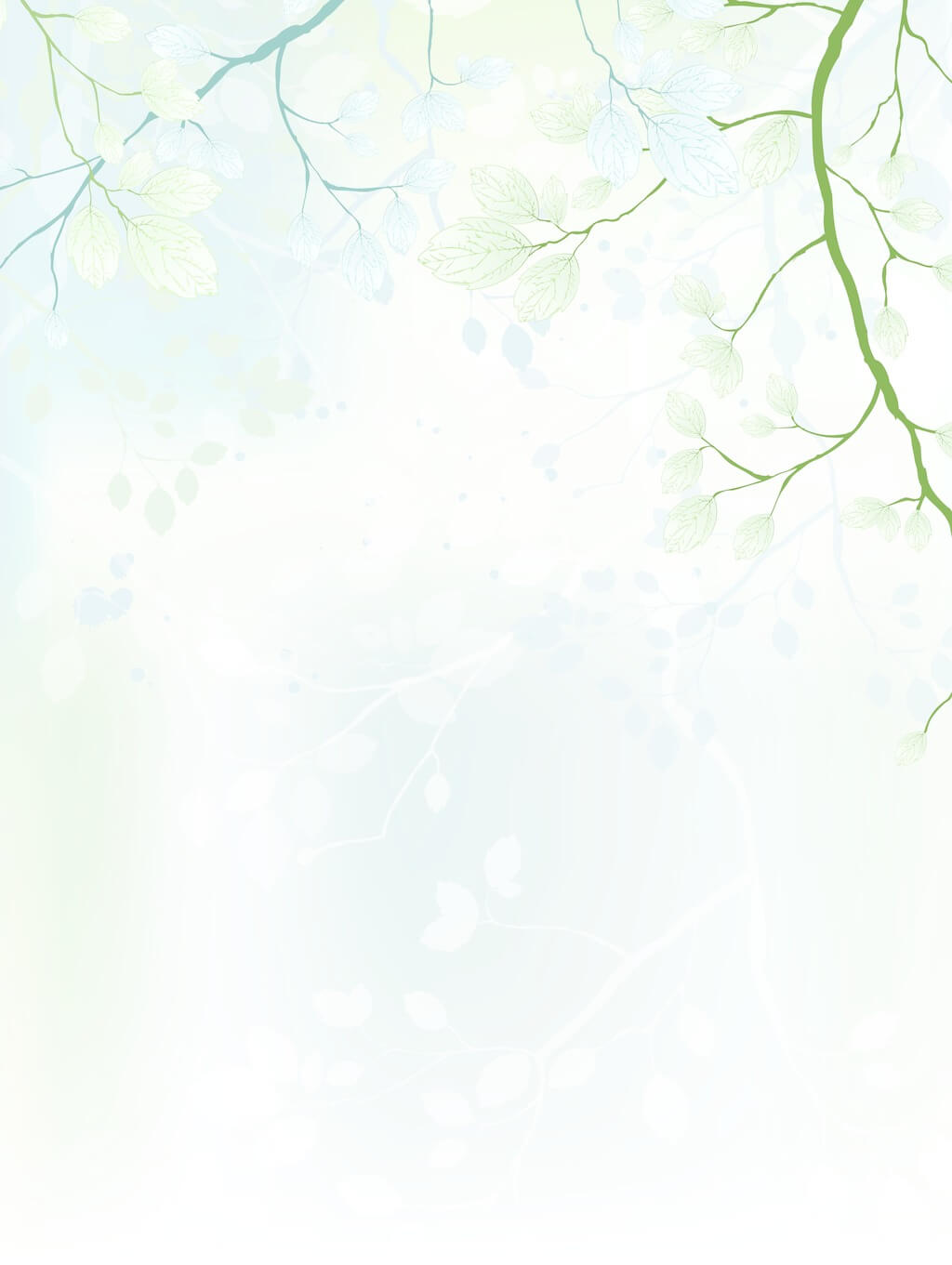 01
Sentence Structures
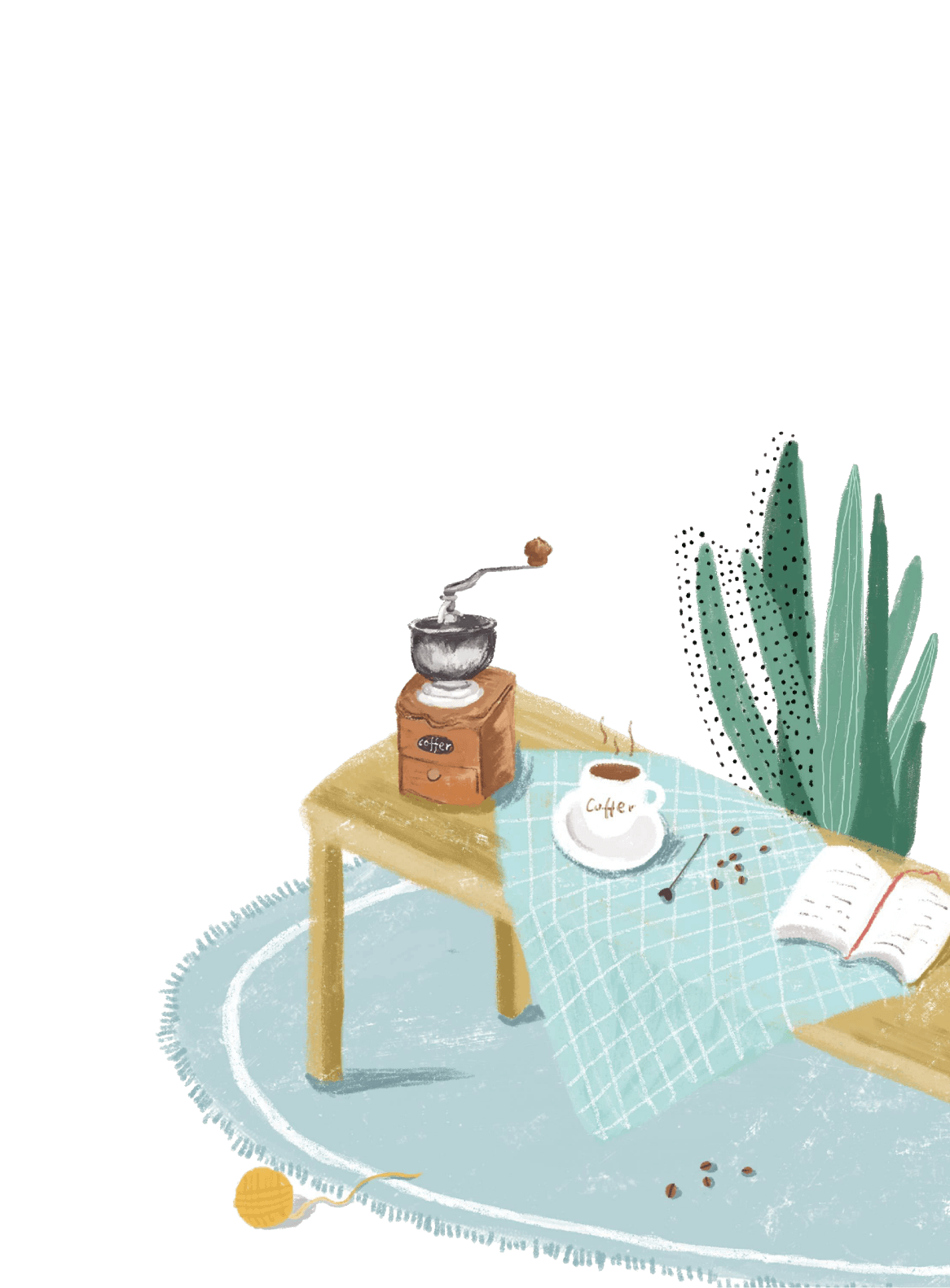 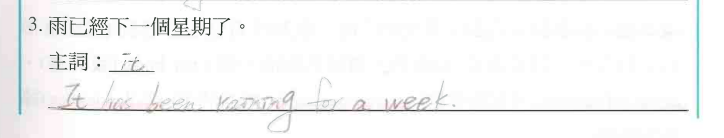 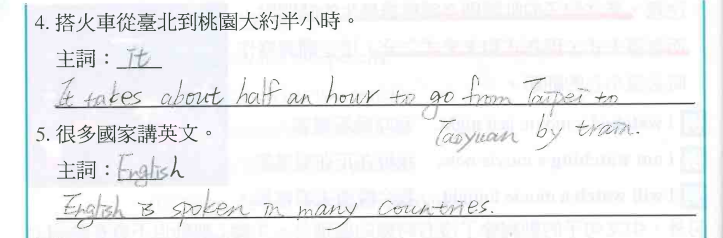 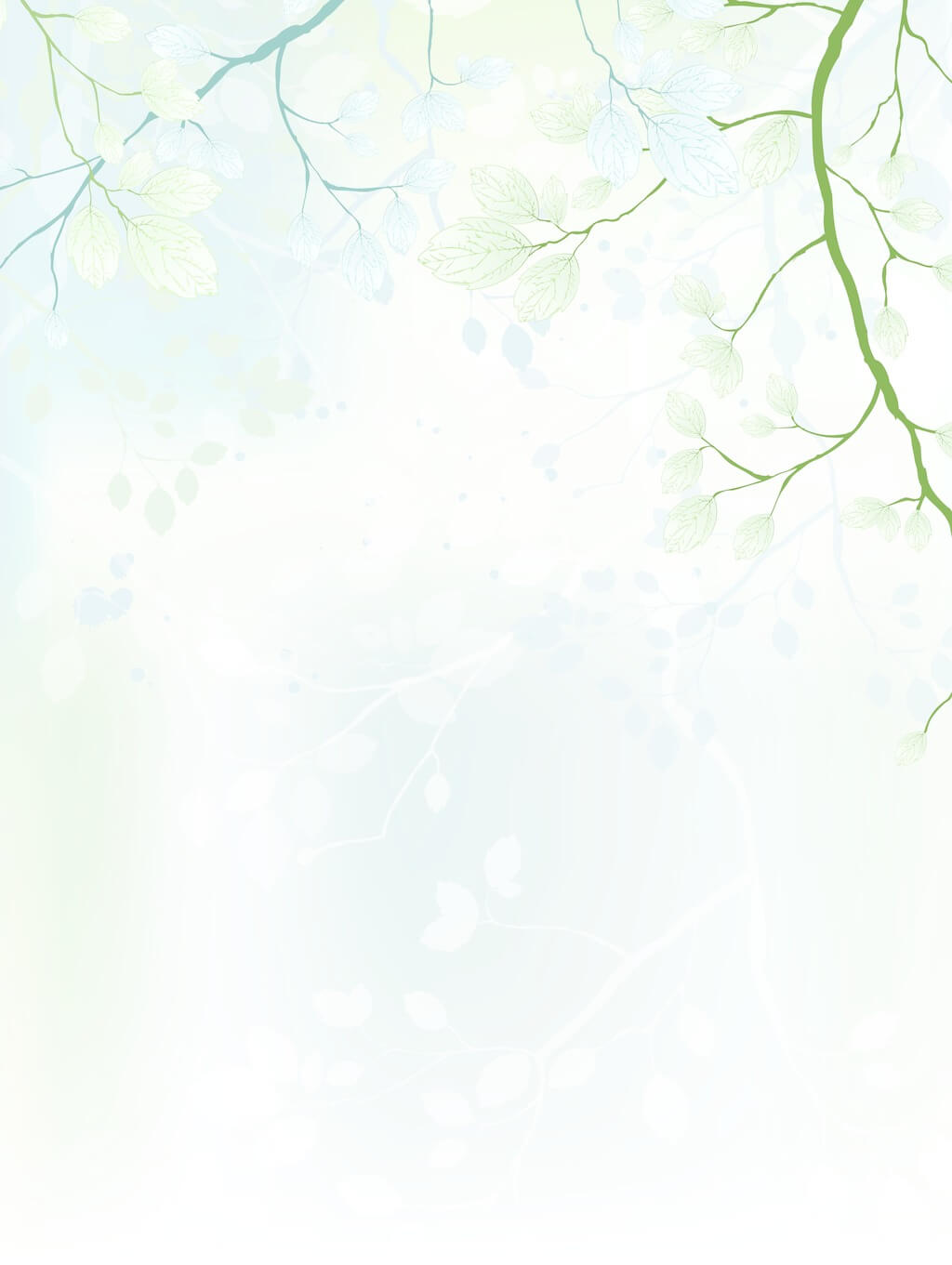 01
Sentence Structures
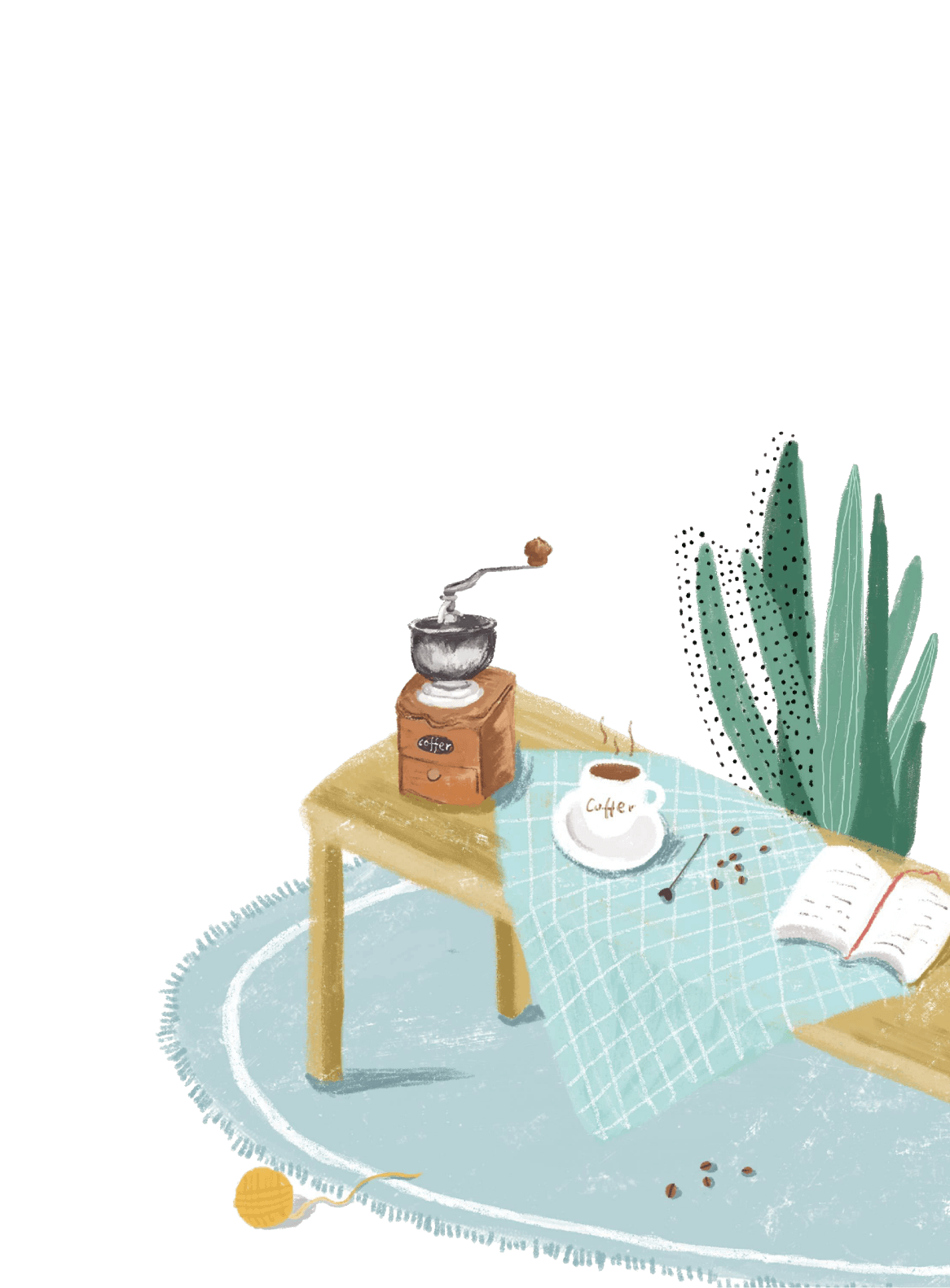 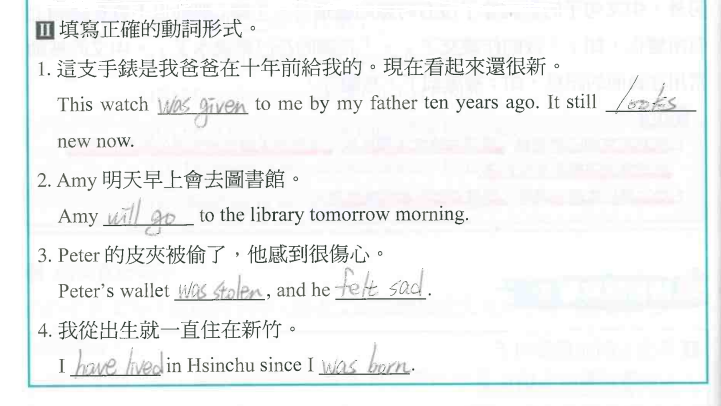 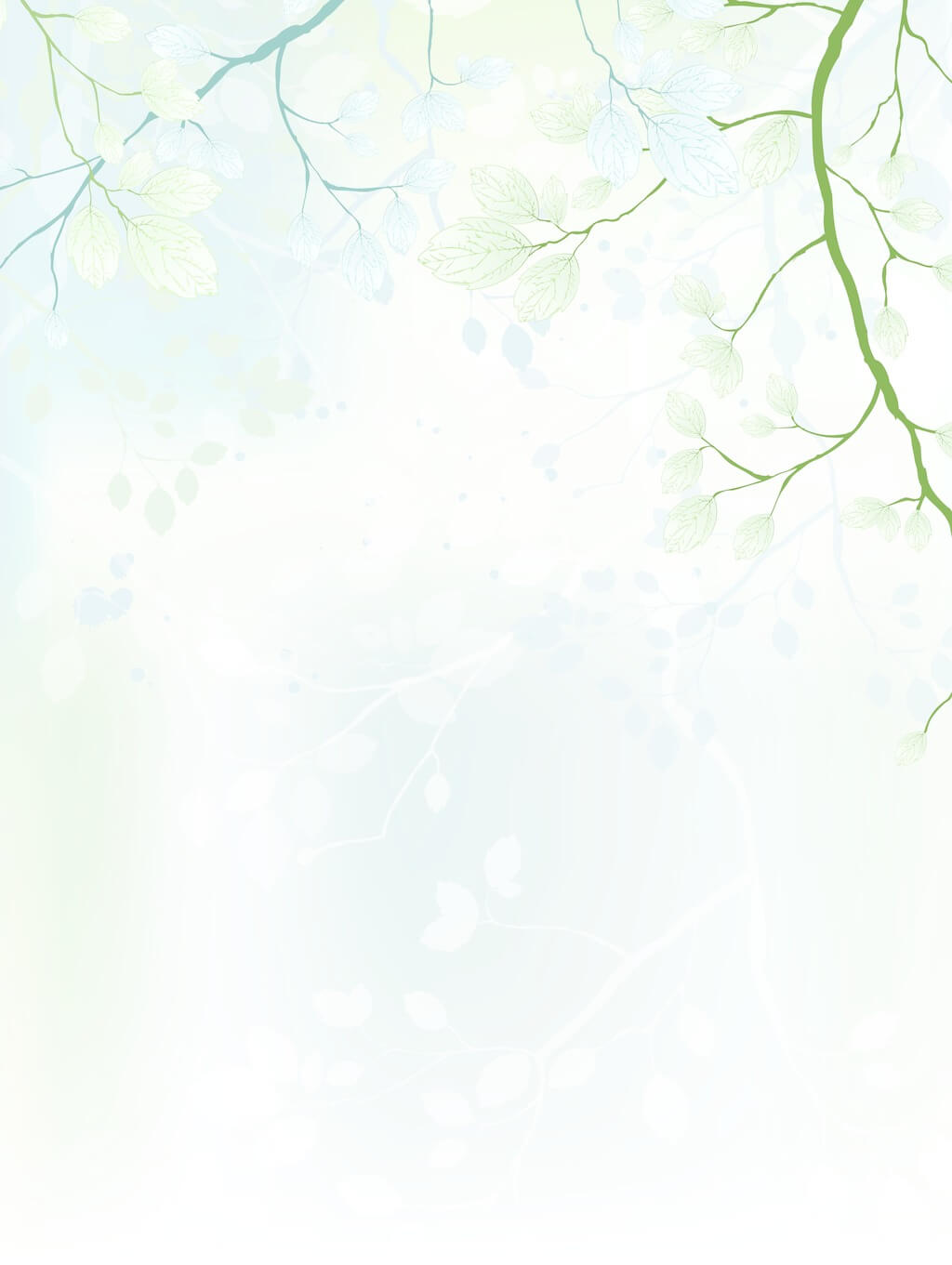 01
Sentence Structures
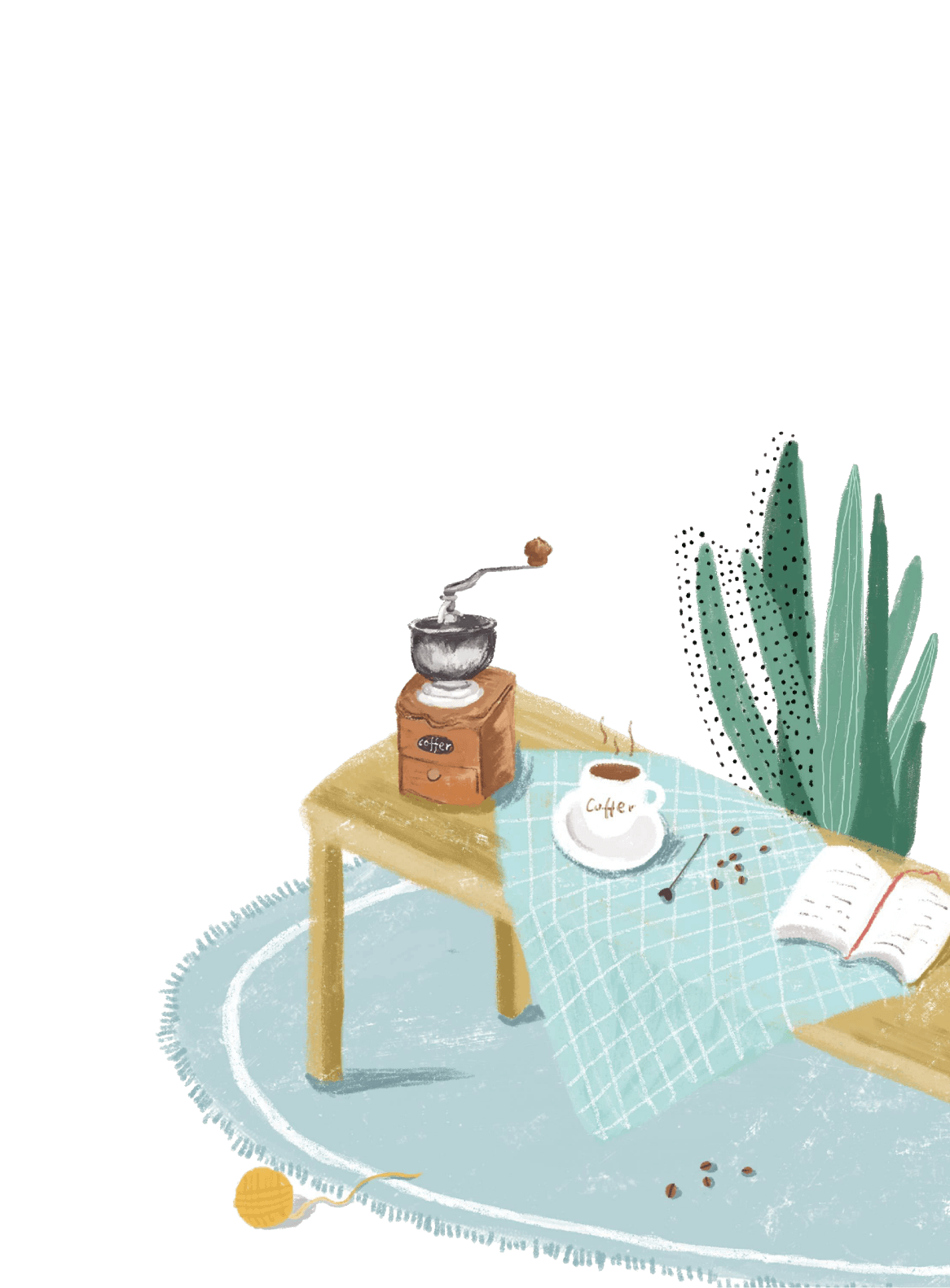 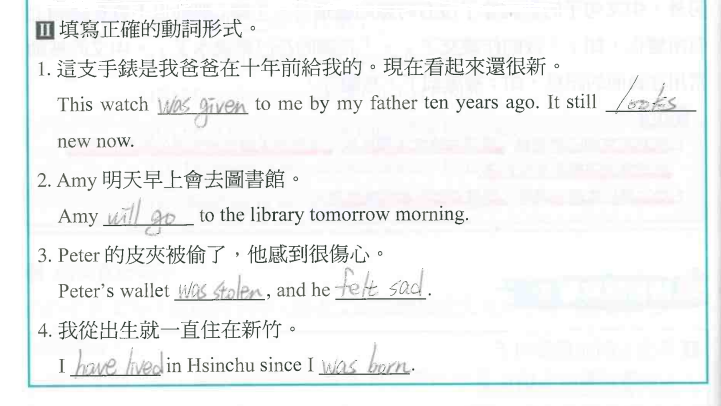 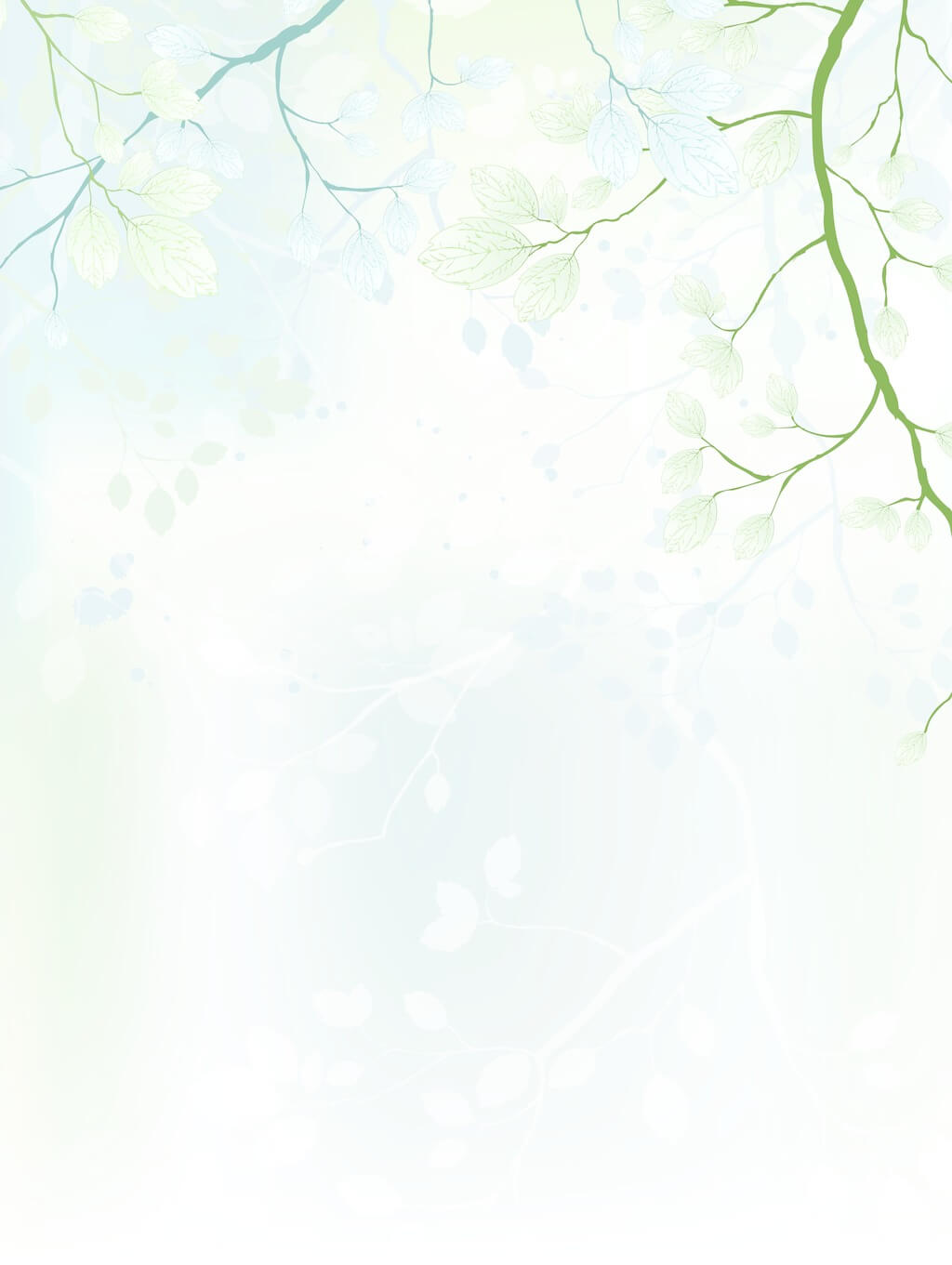 01
Sentence Structures
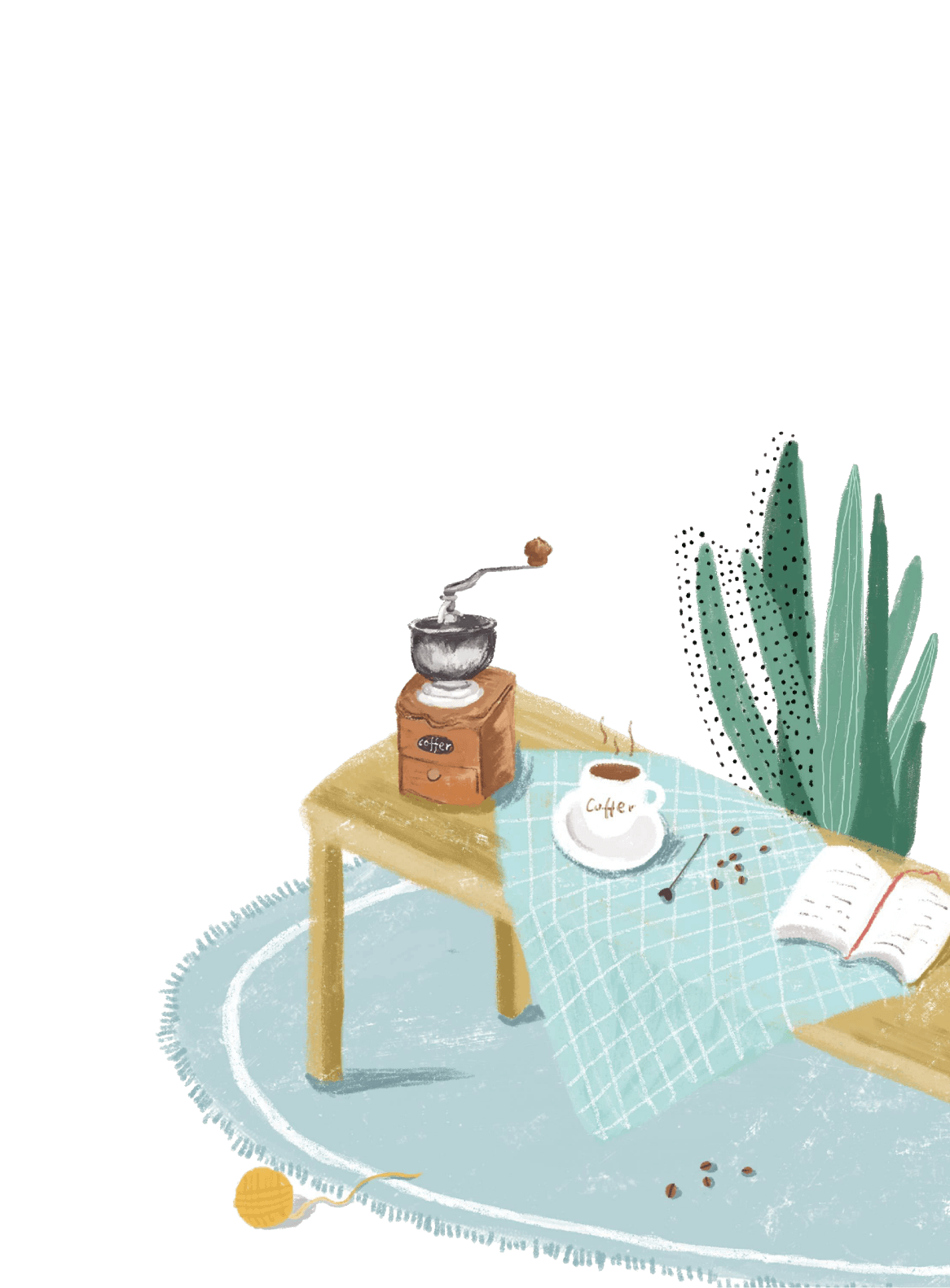 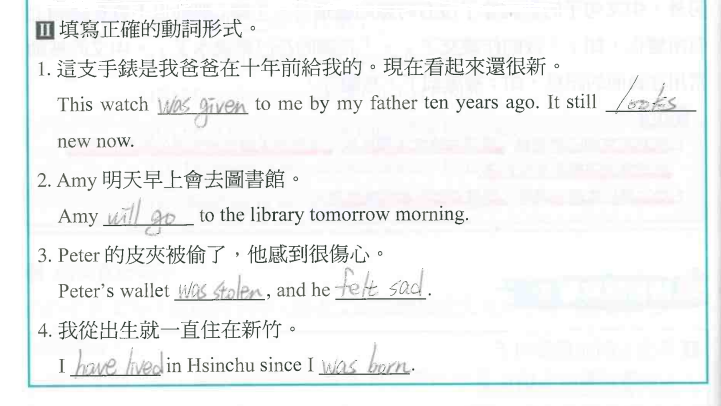 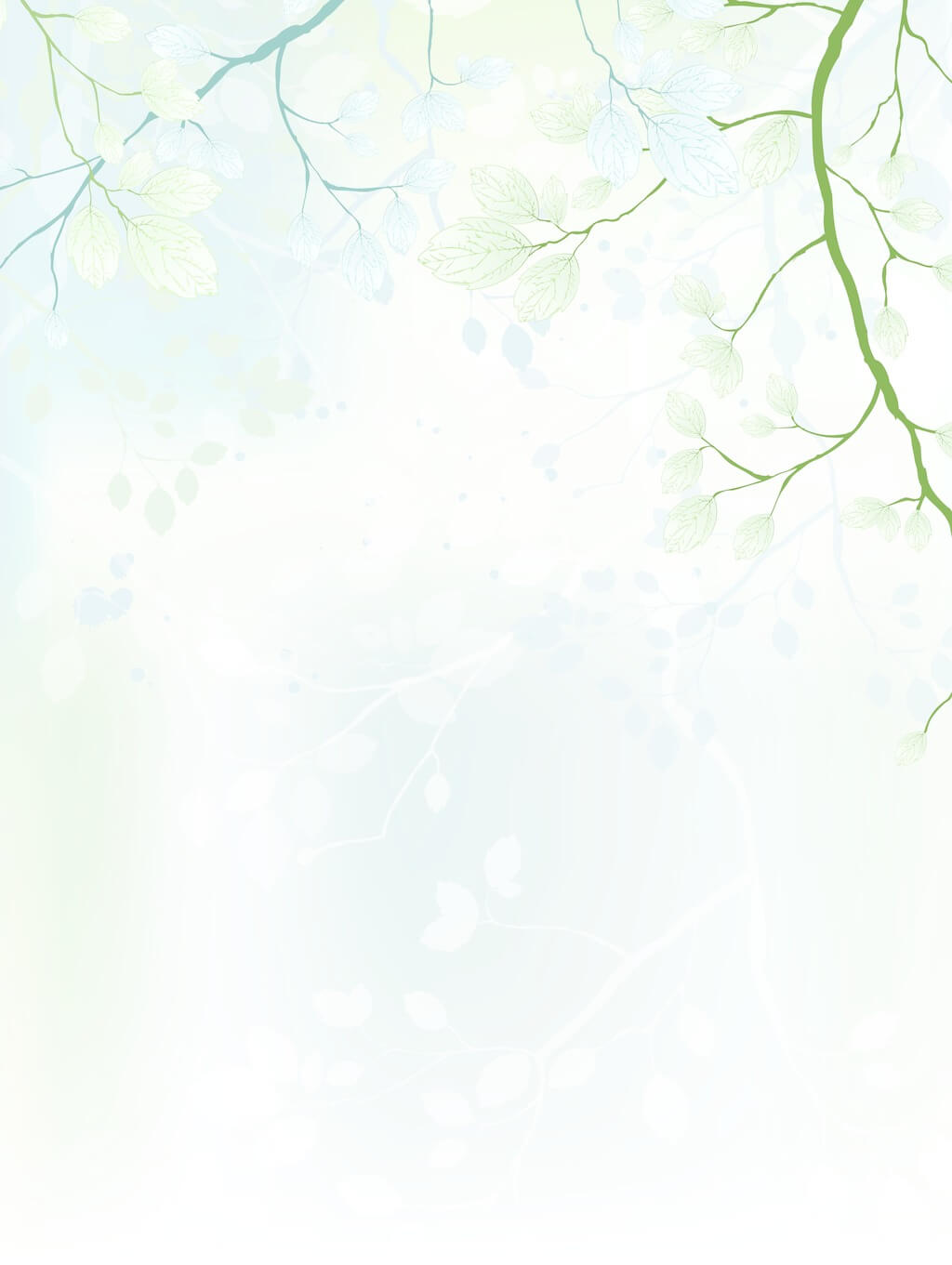 01
Sentence Structures
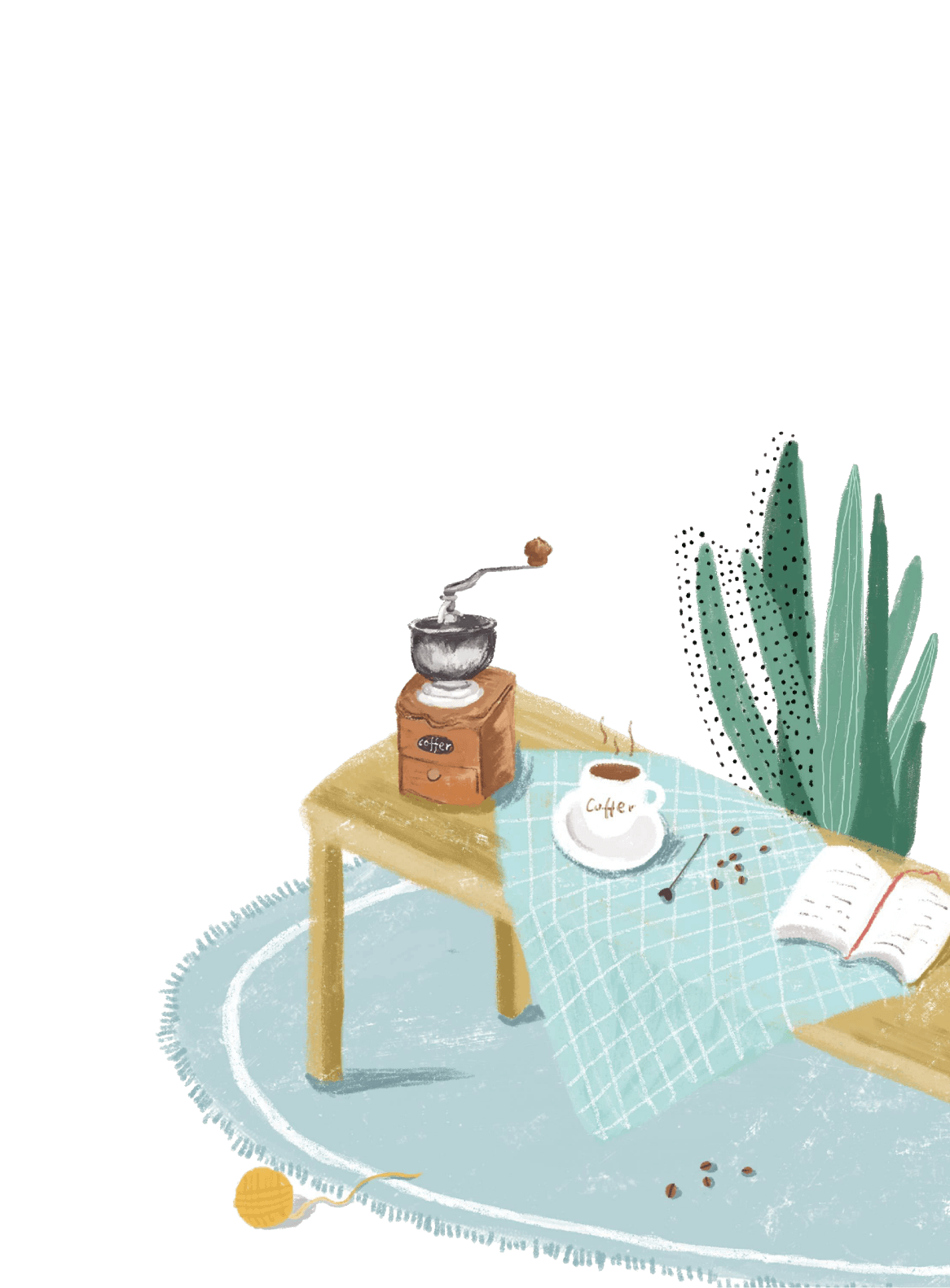 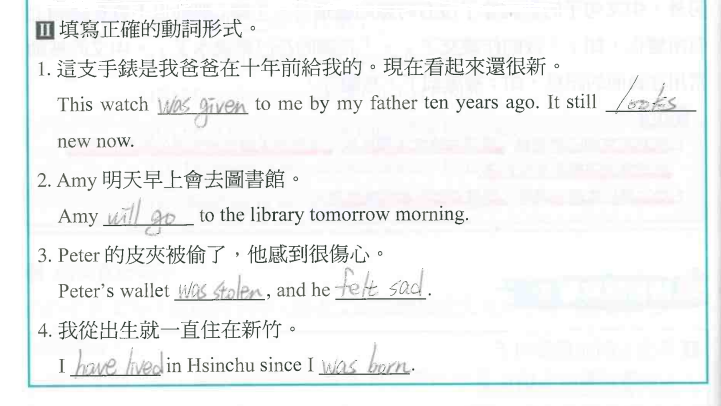 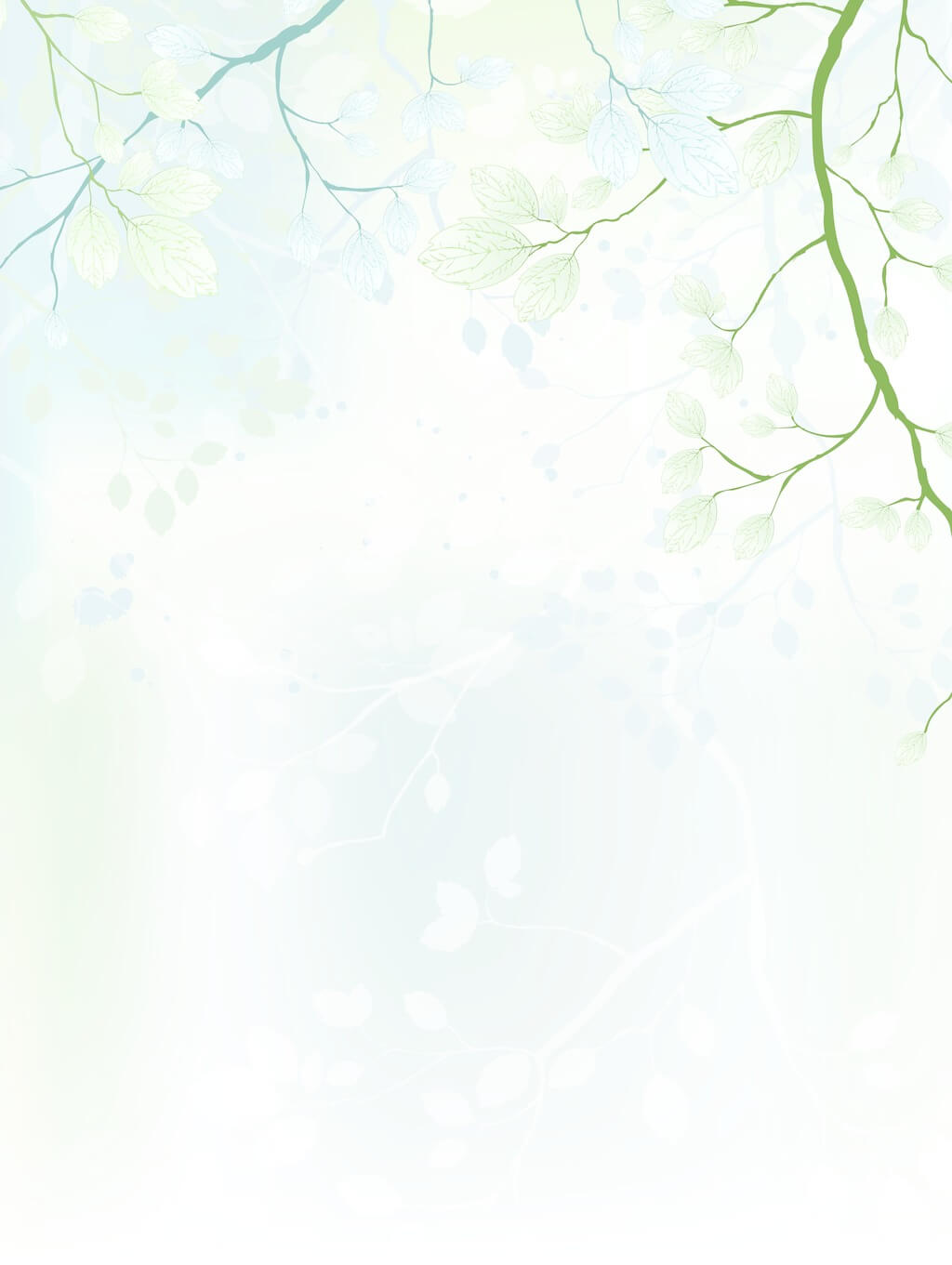 01
Sentence Structures
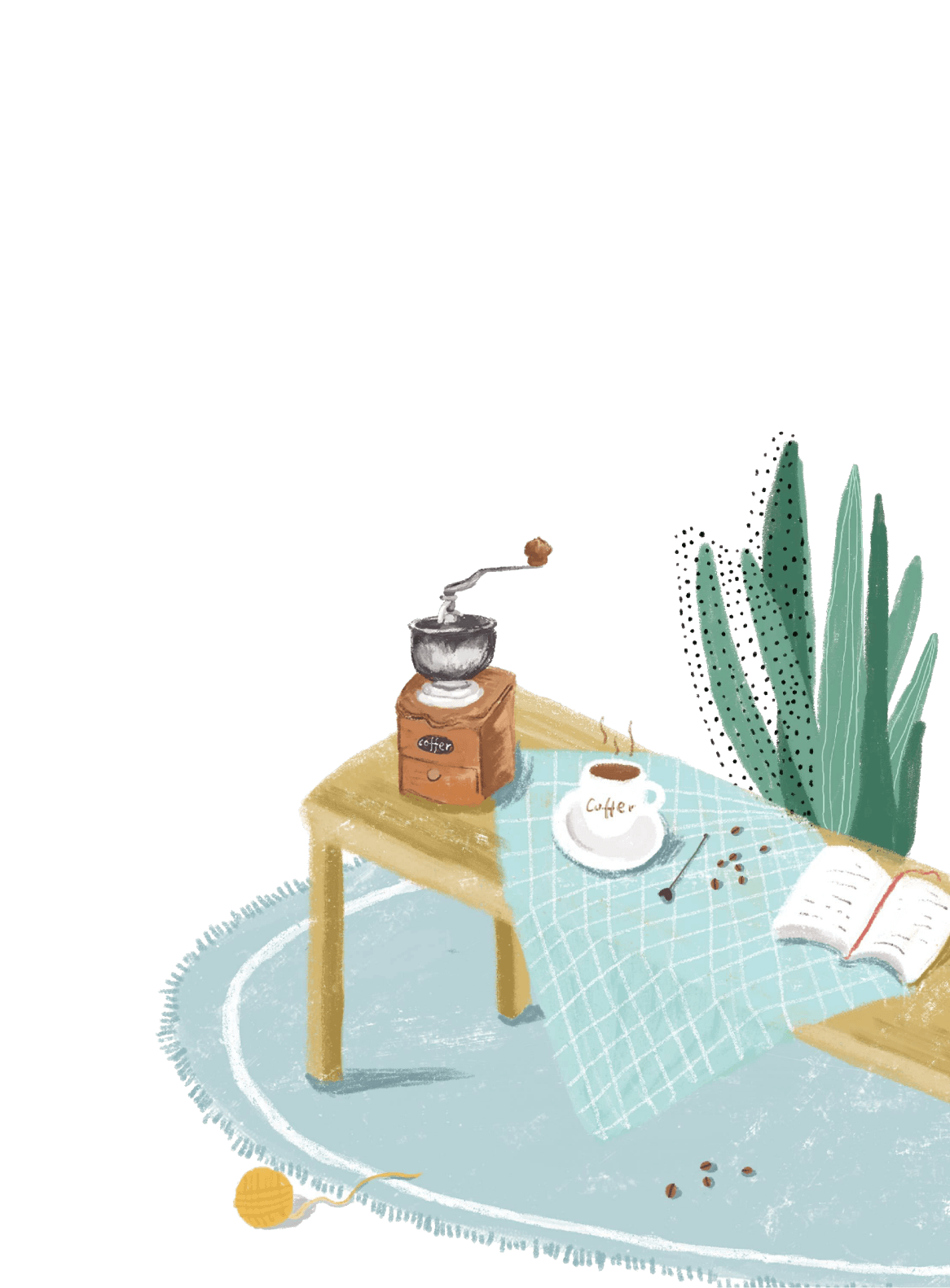 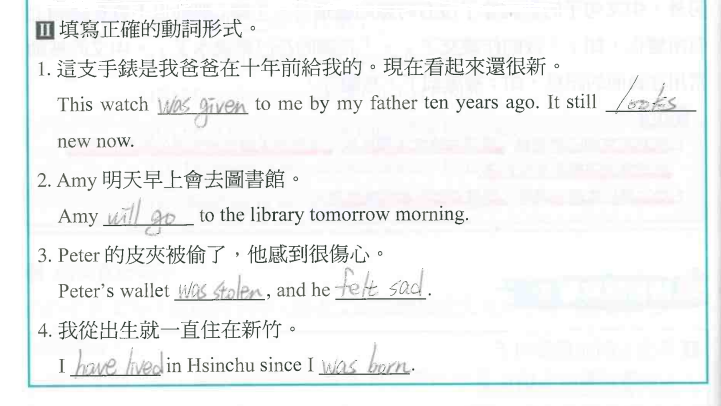 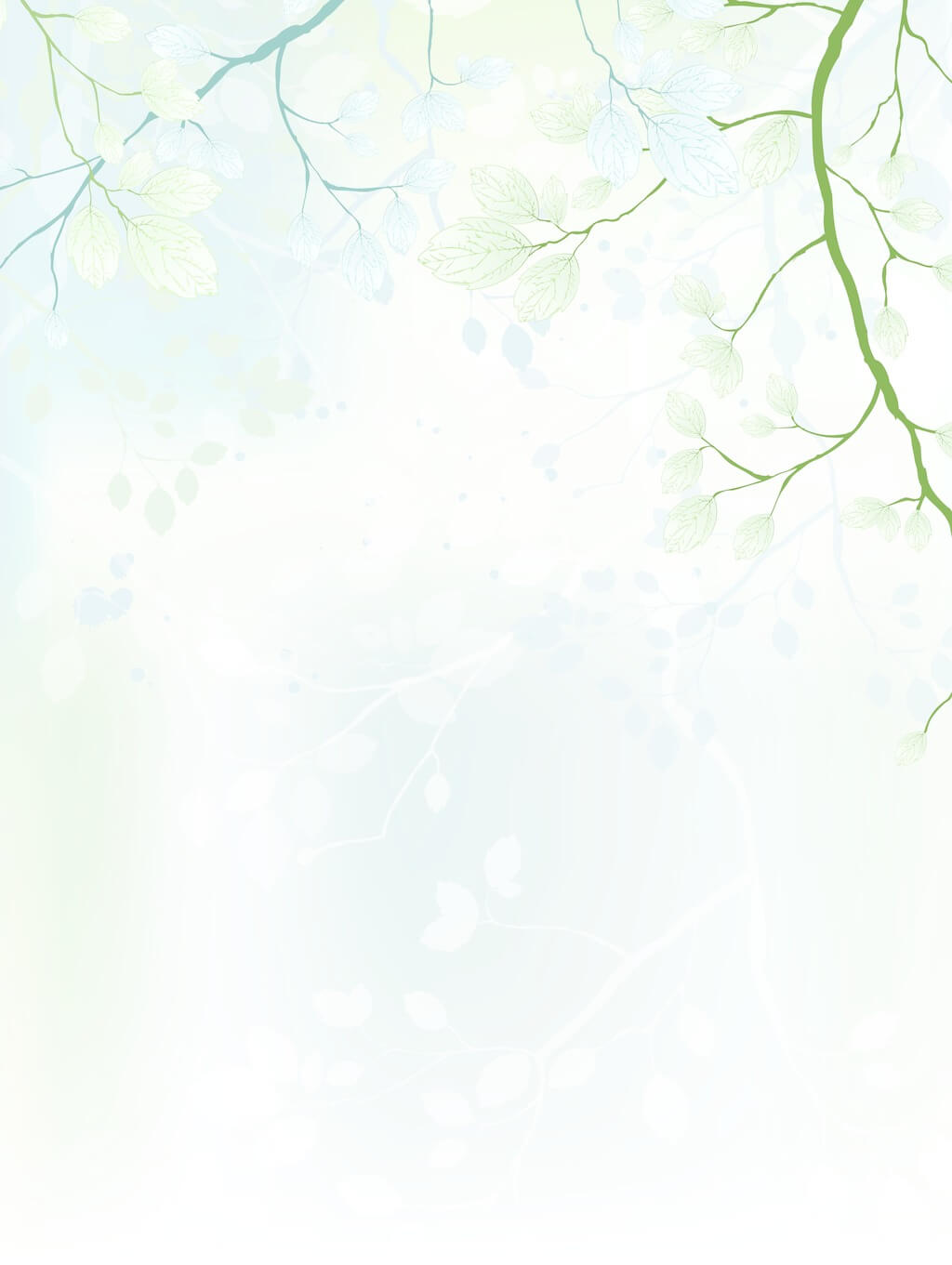 01
Sentence Structures
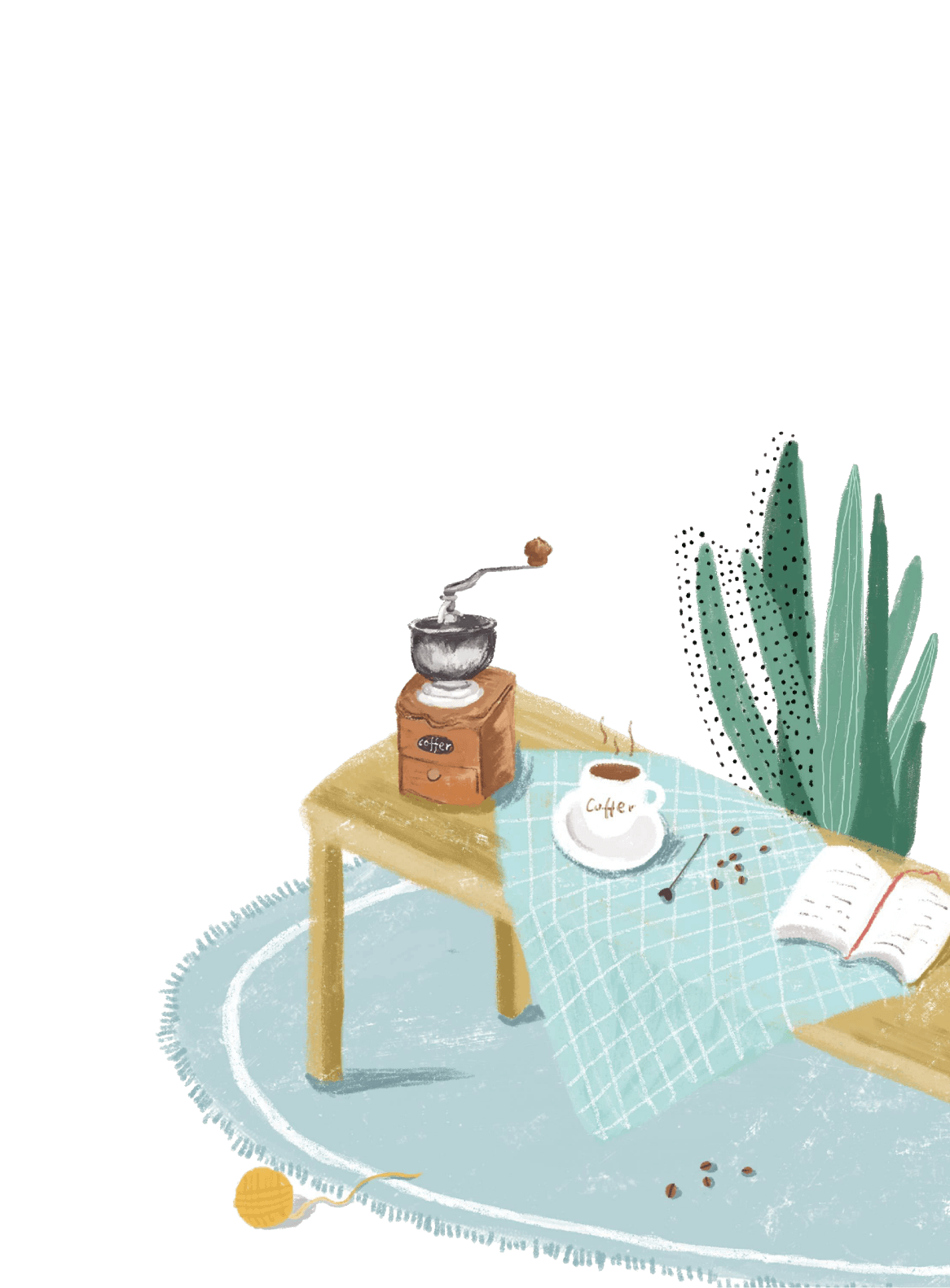 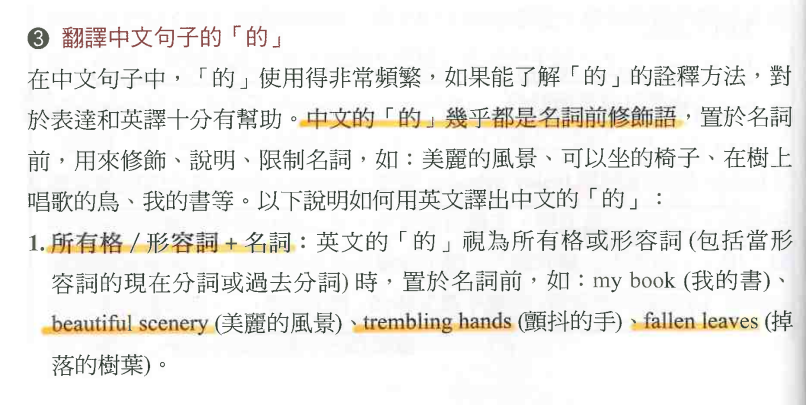 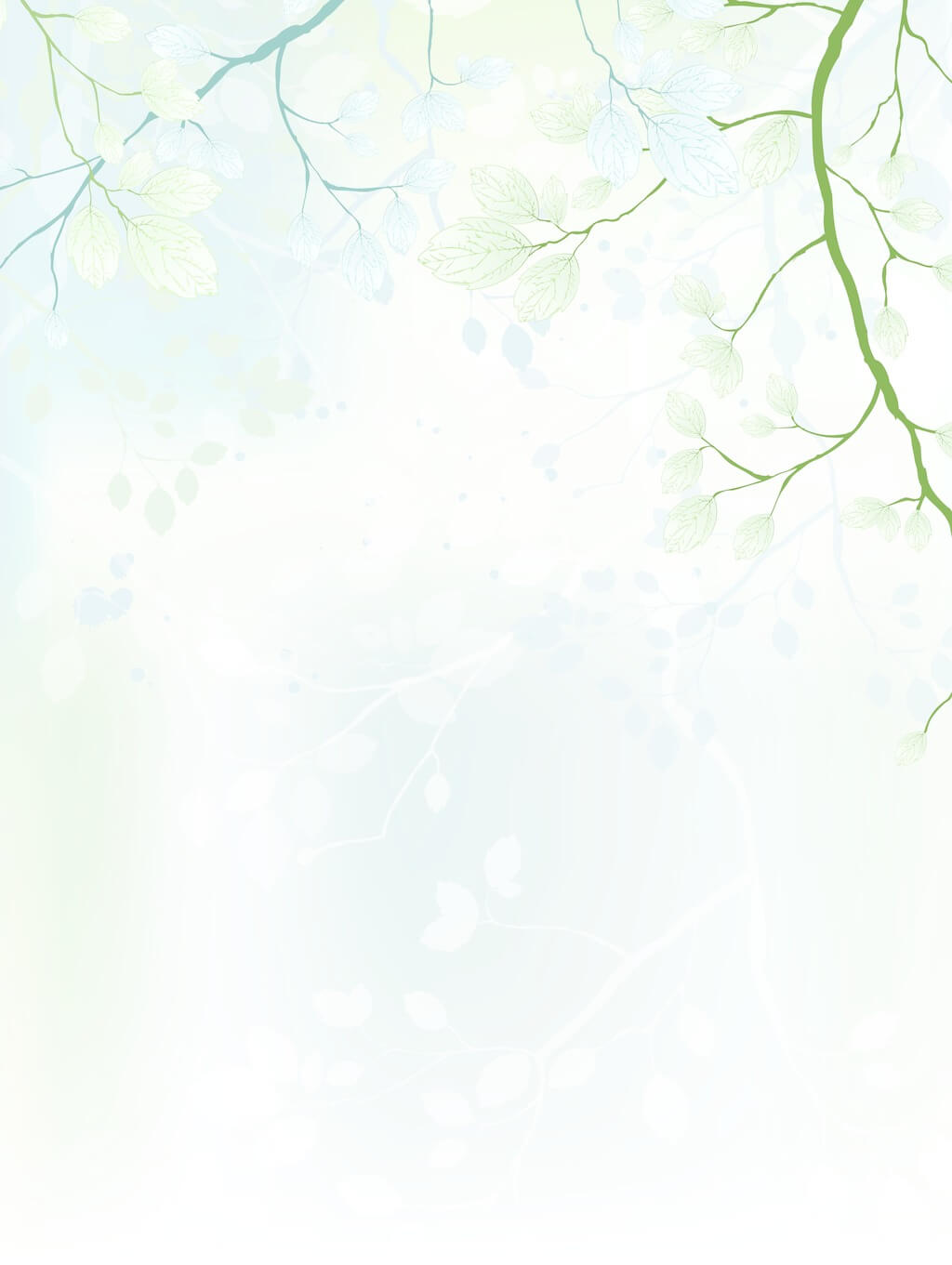 01
Sentence Structures
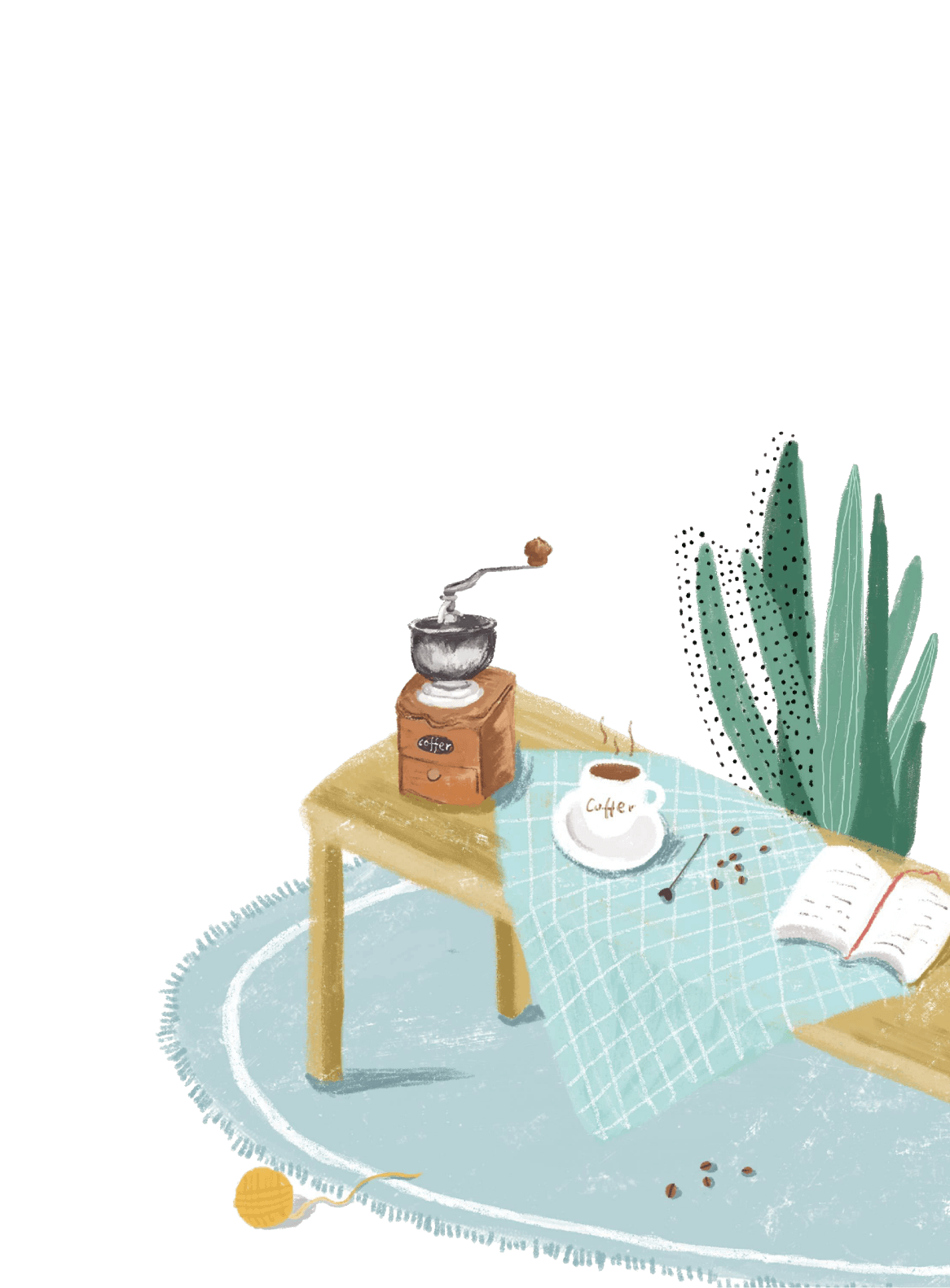 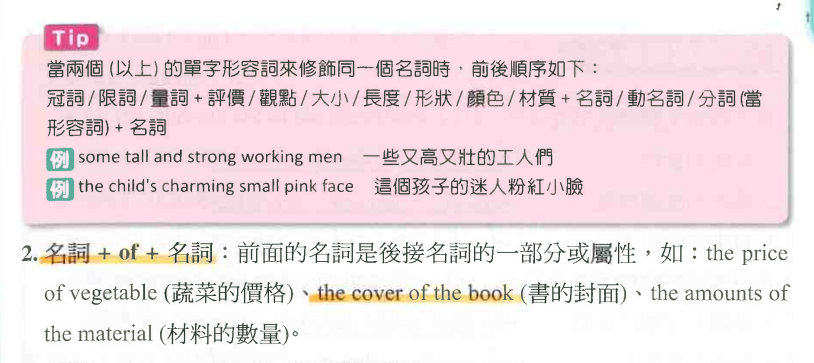 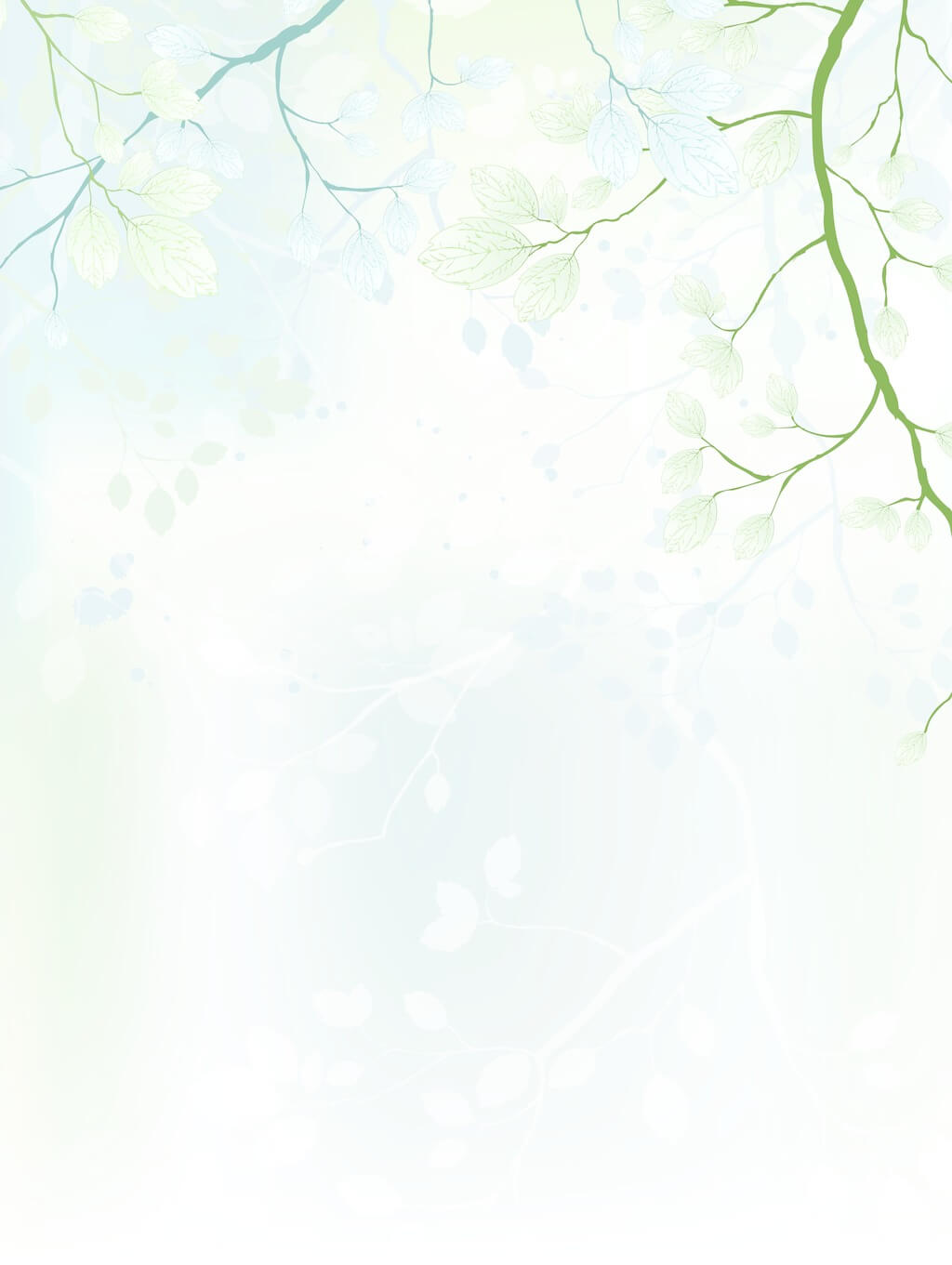 01
Sentence Structures
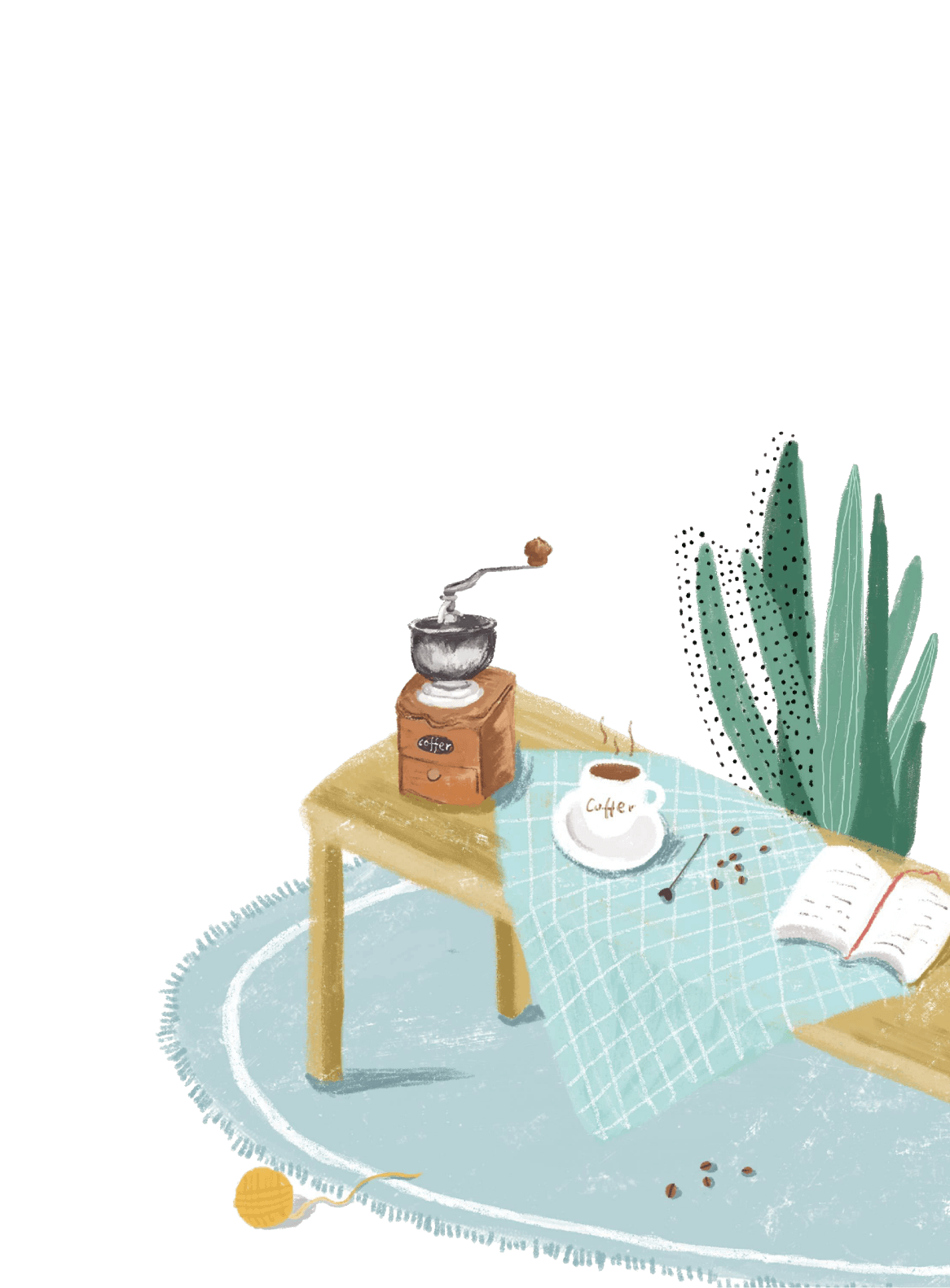 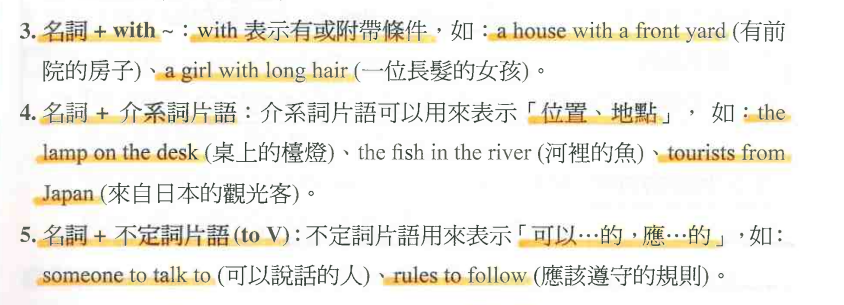 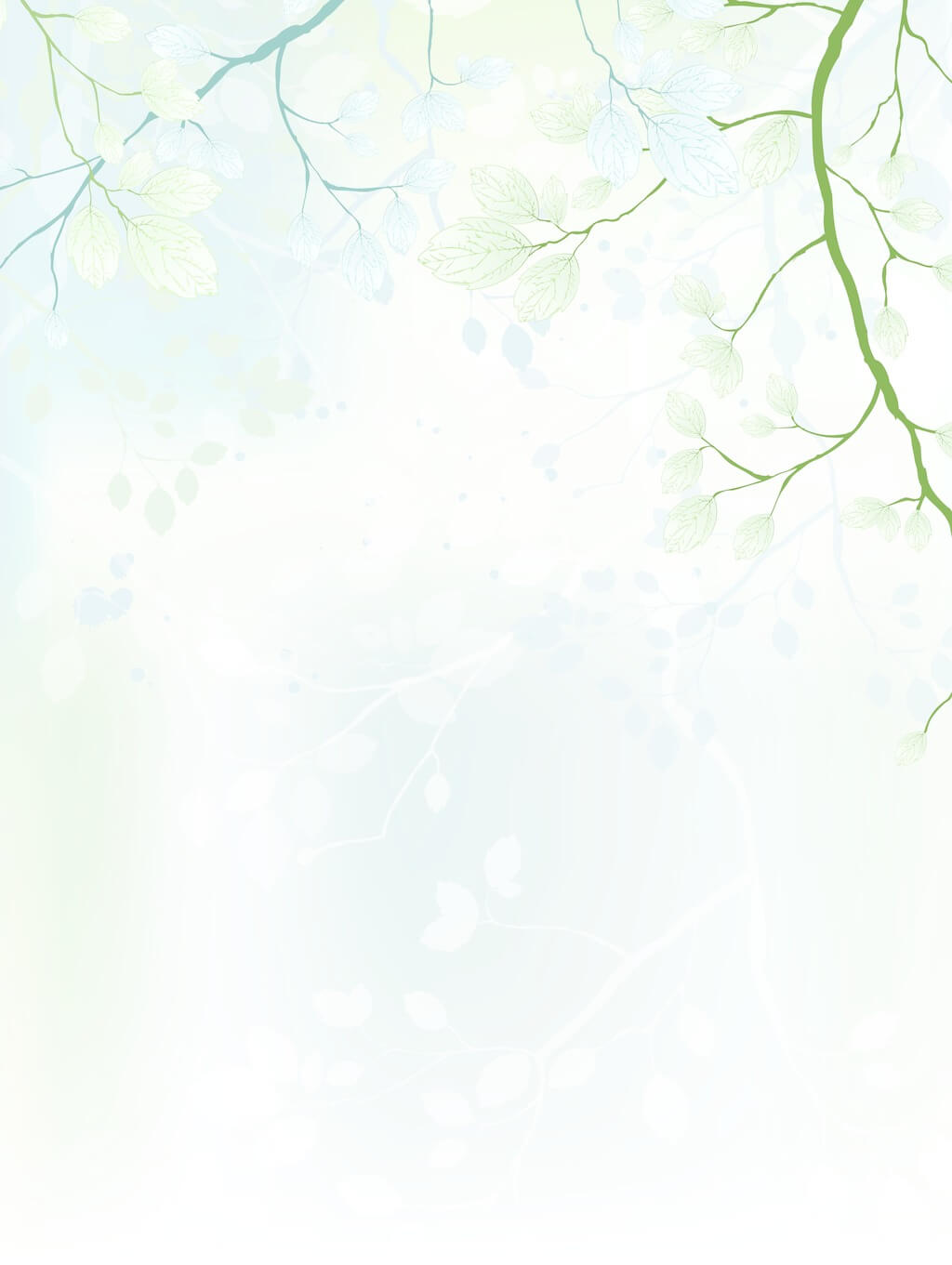 01
Sentence Structures
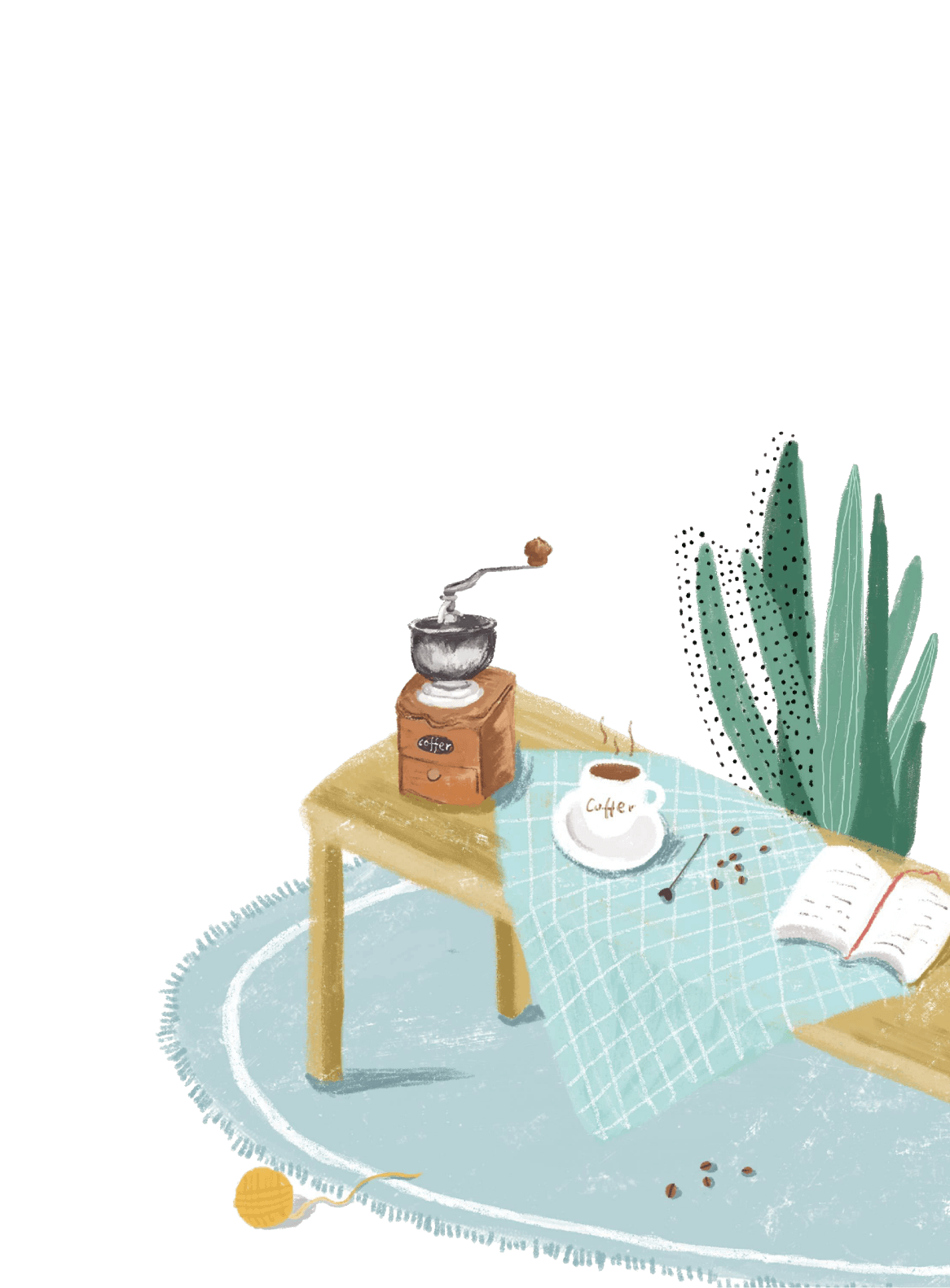 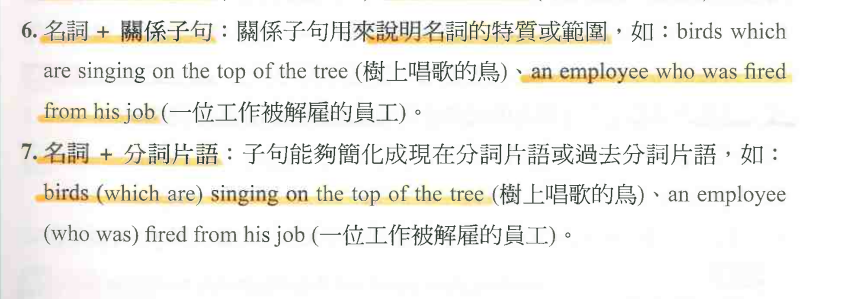 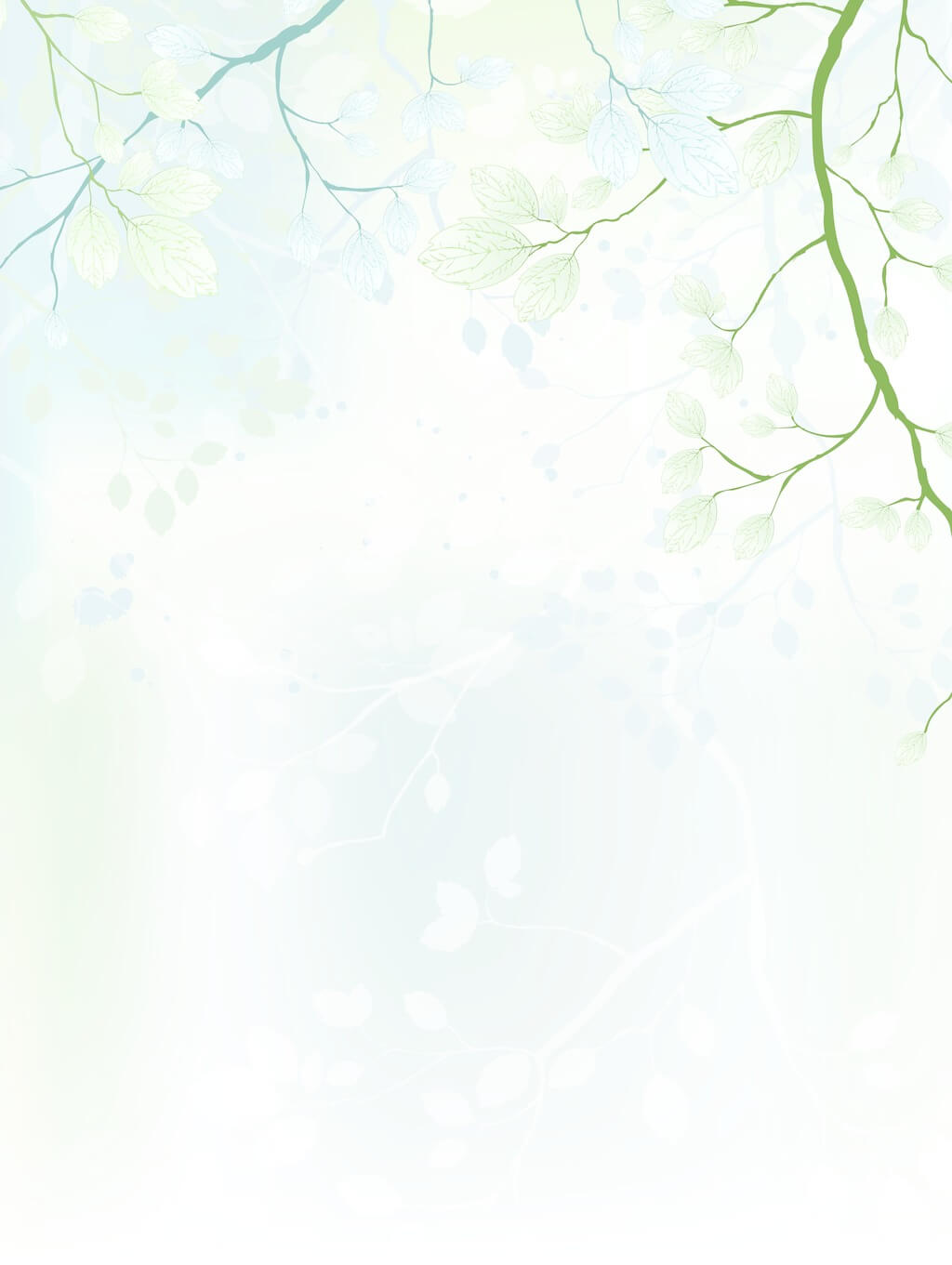 01
Sentence Structures
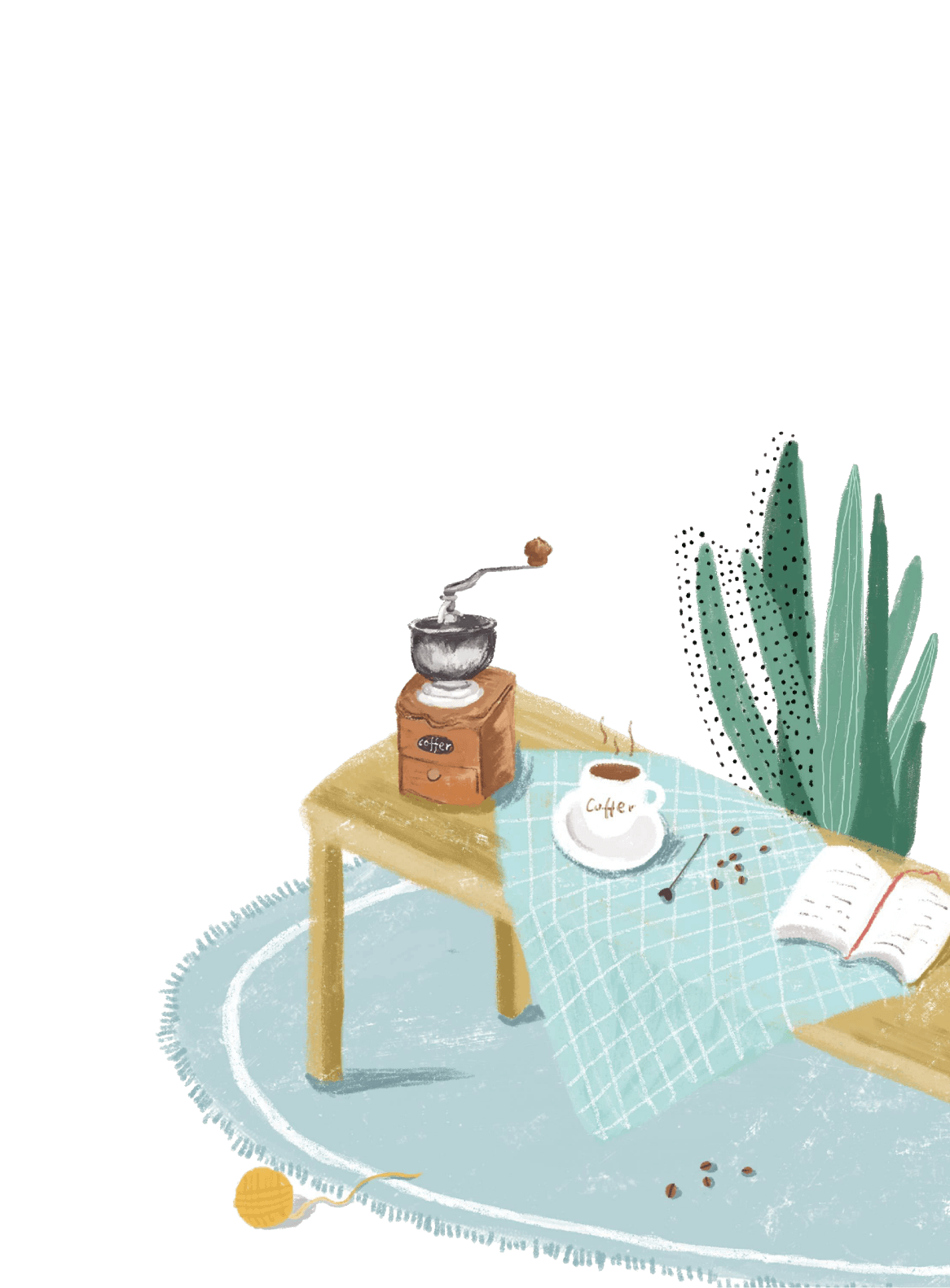 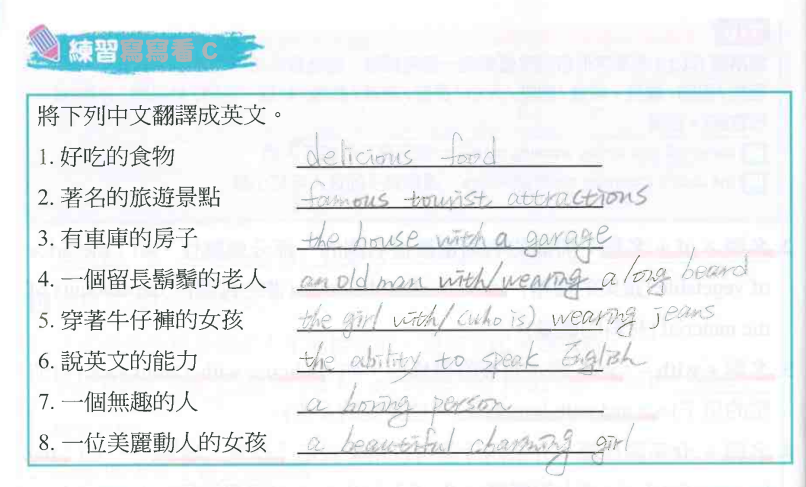 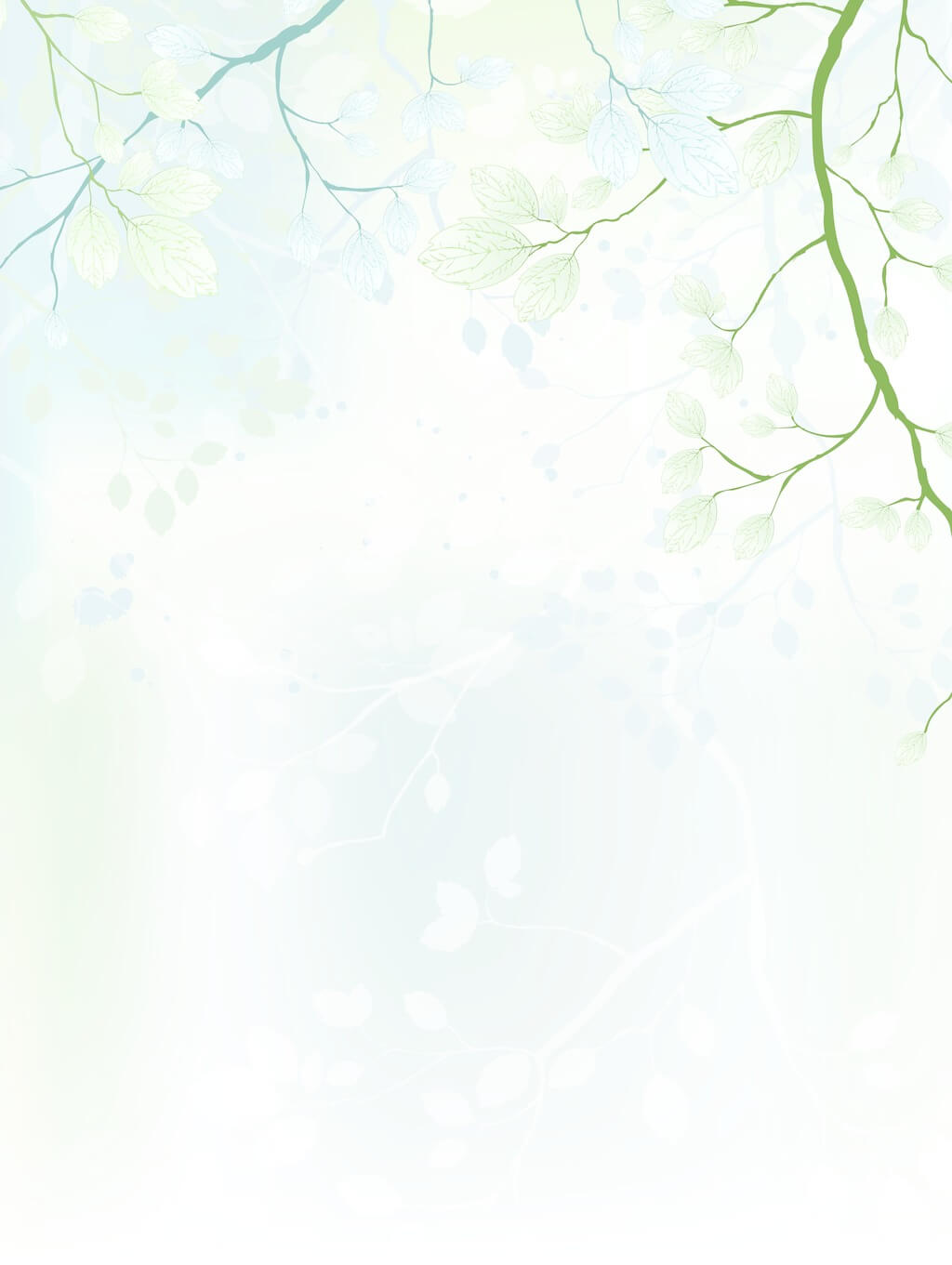 01
Sentence Structures
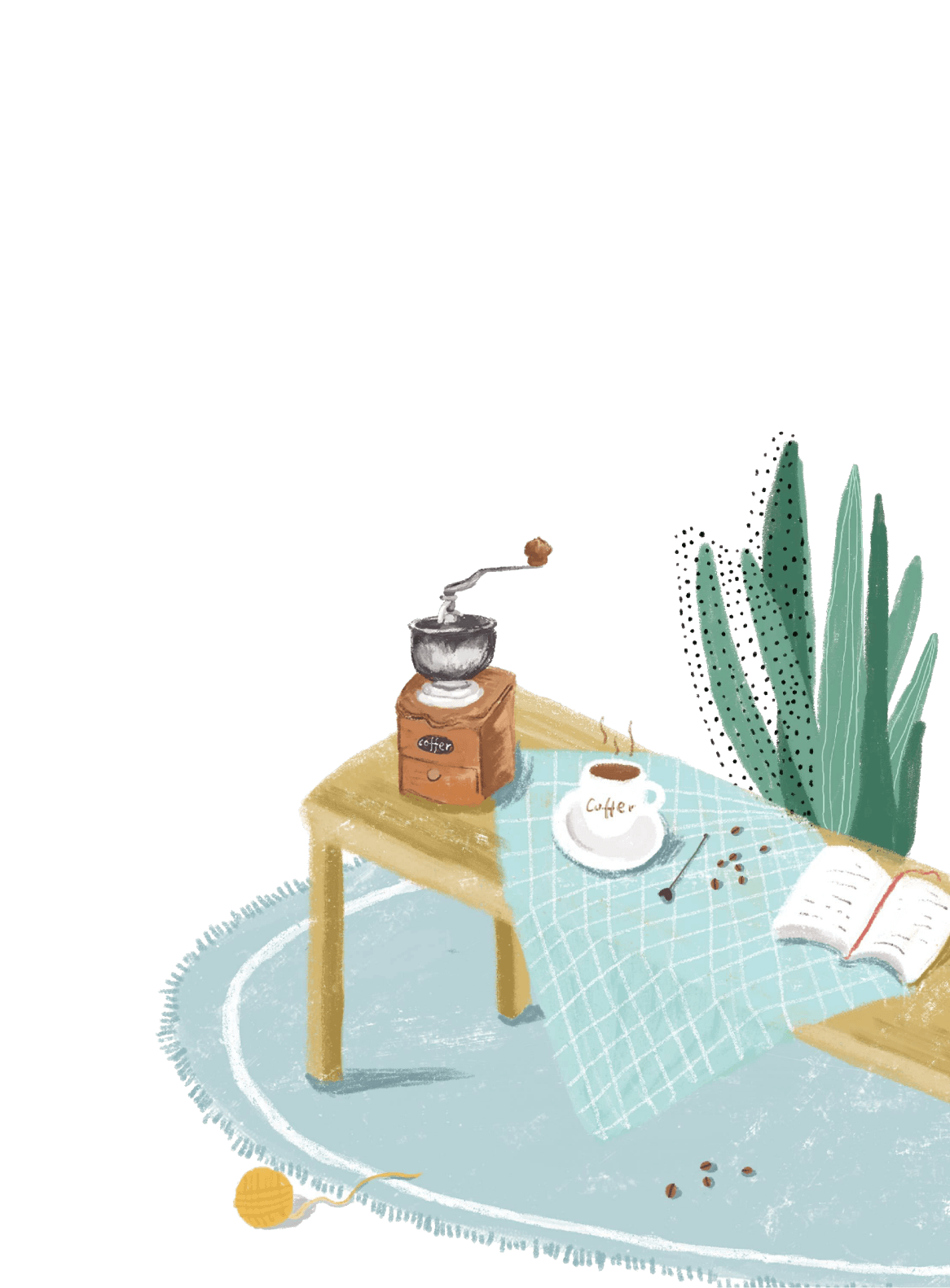 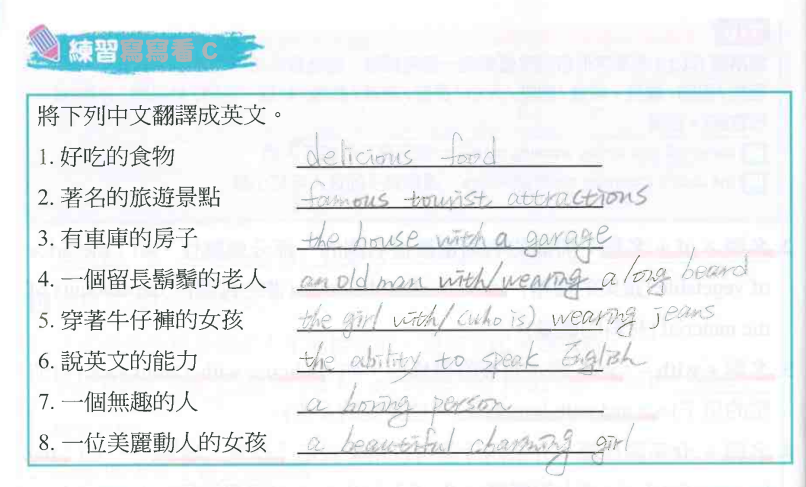 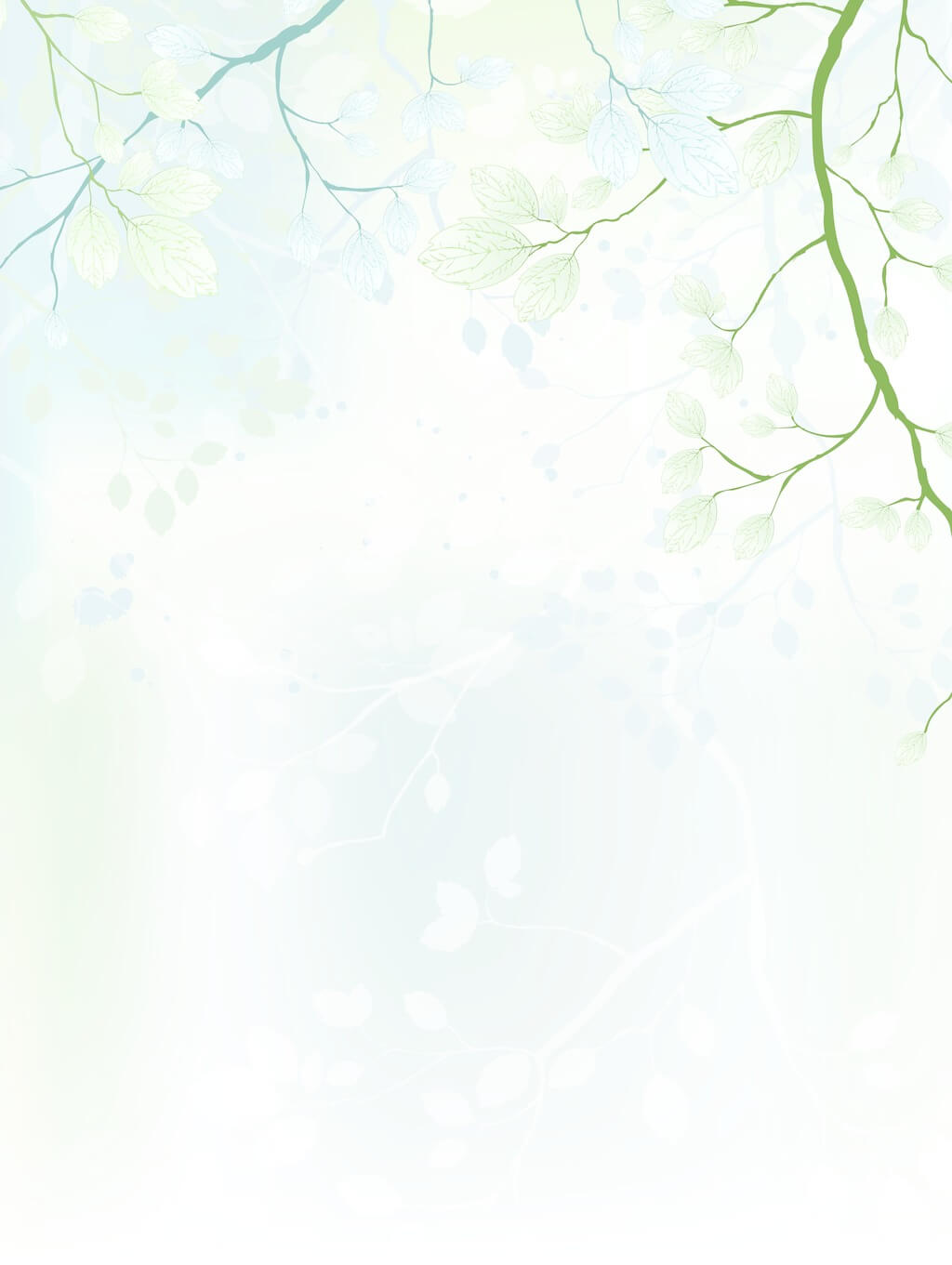 01
Sentence Structures
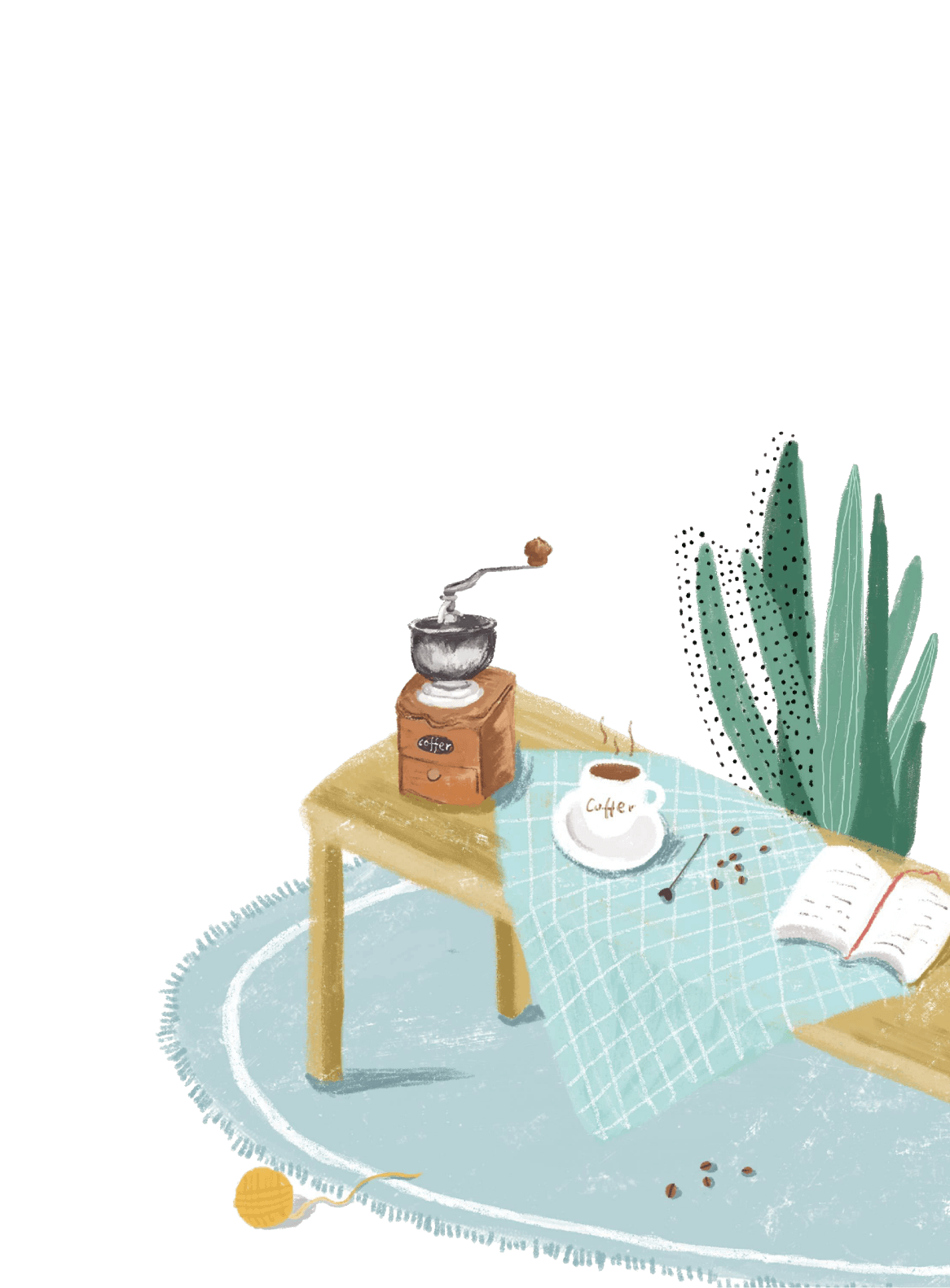 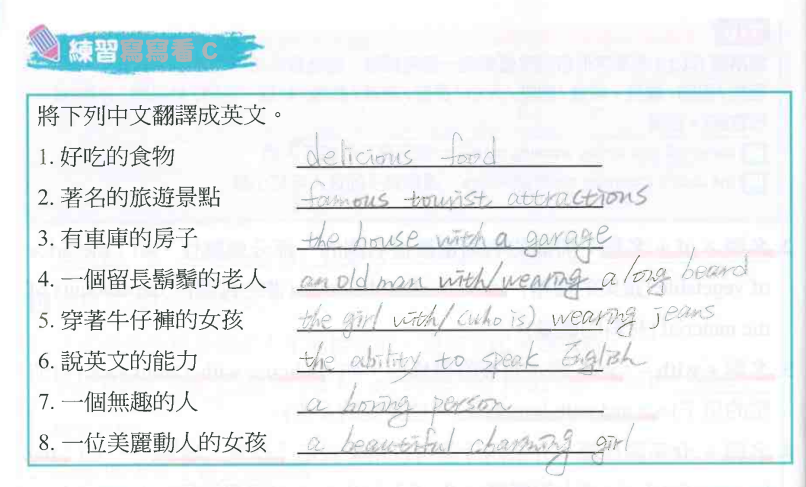 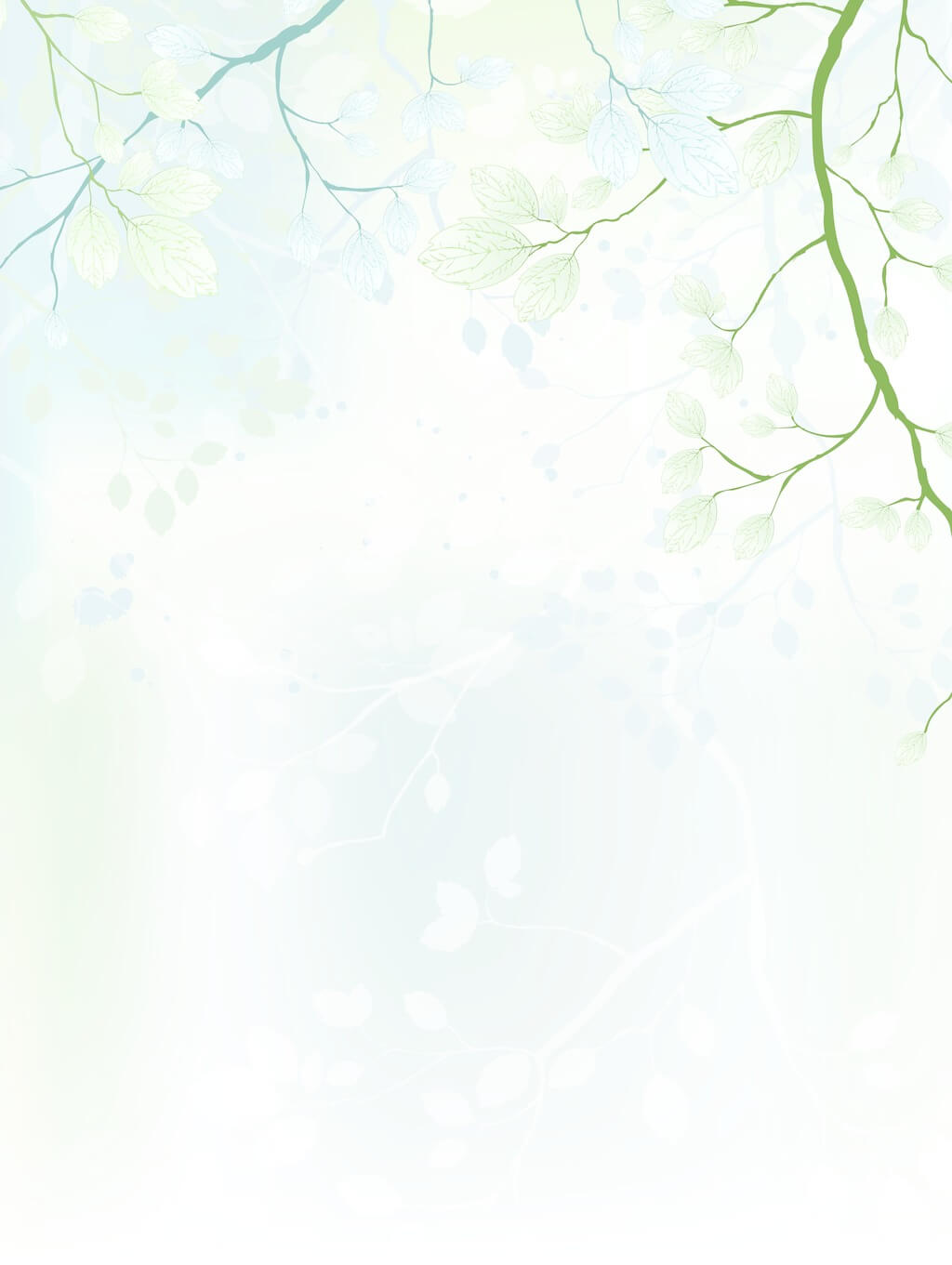 01
Sentence Structures
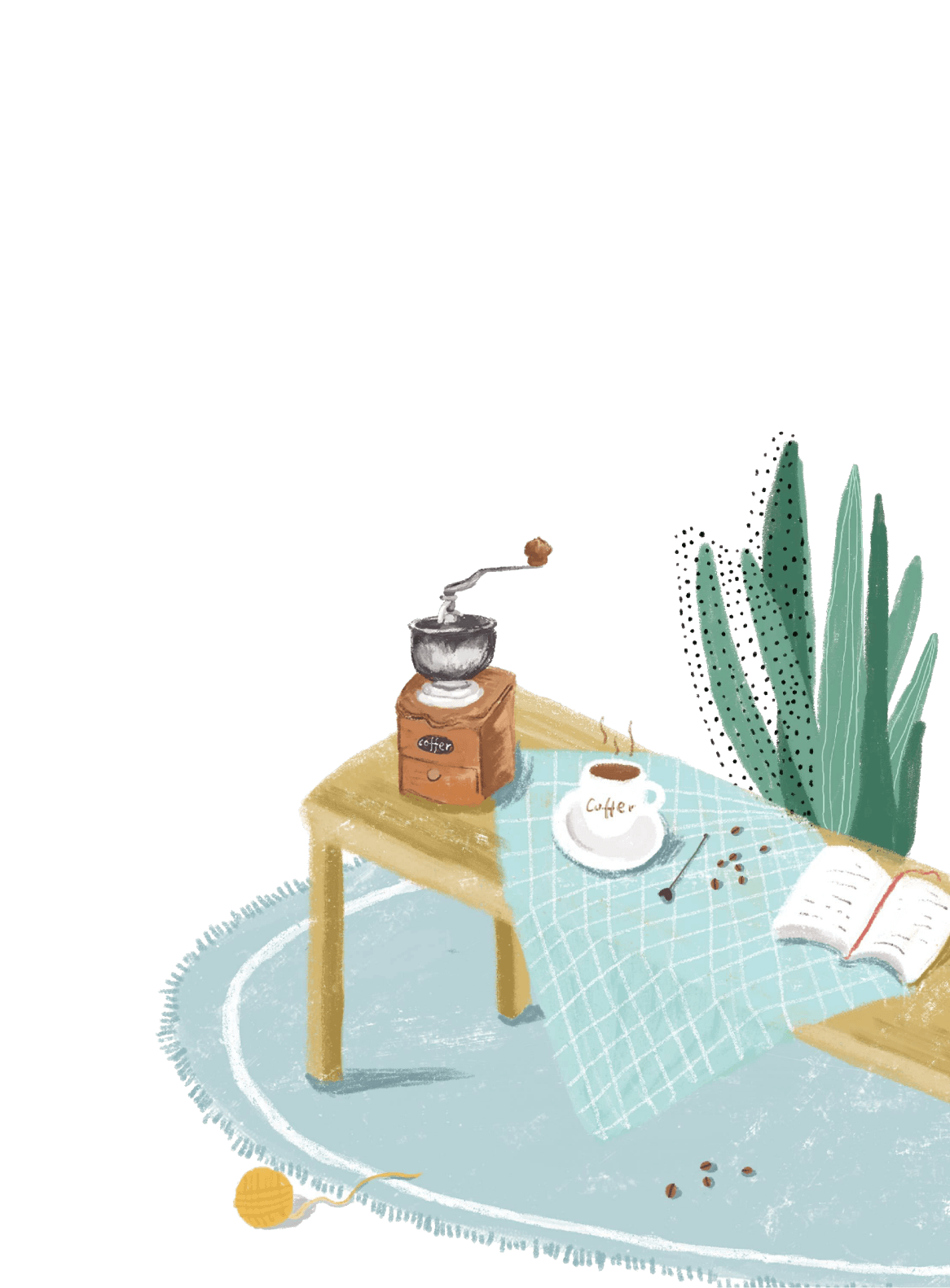 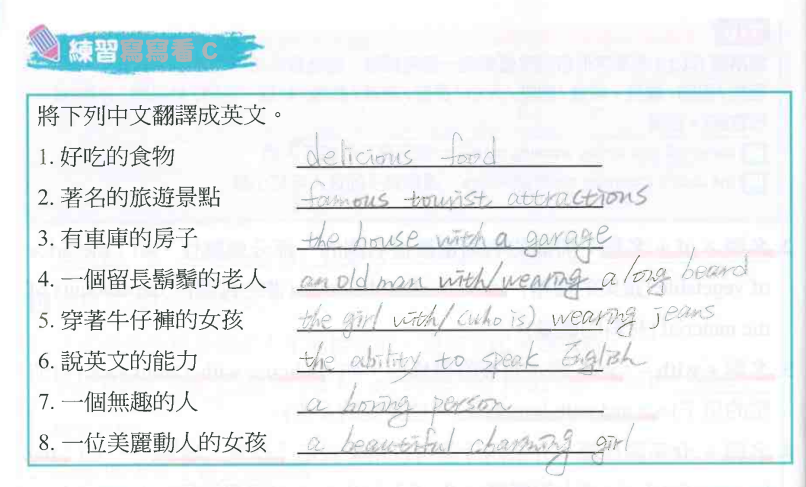 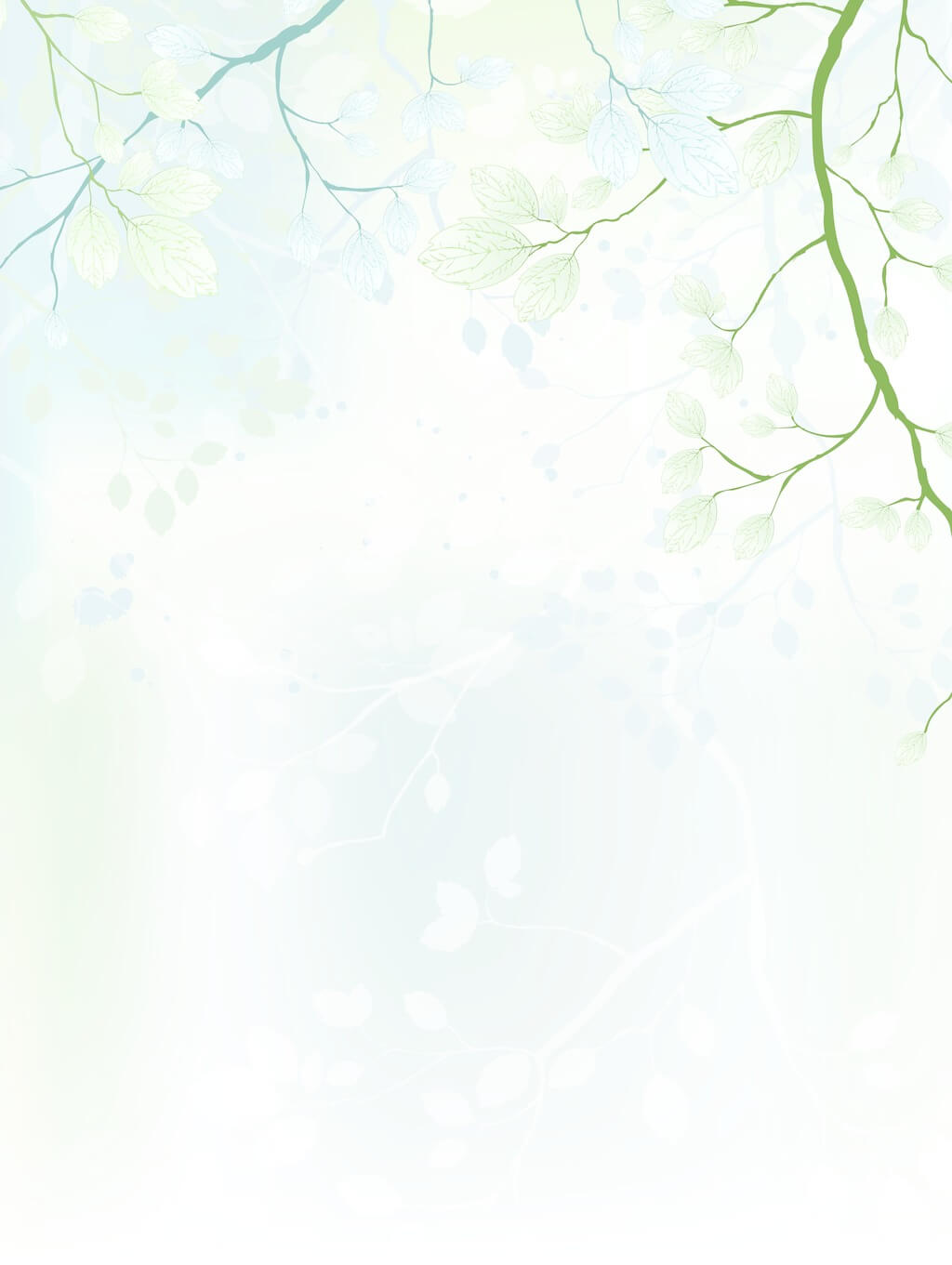 01
Sentence Structures
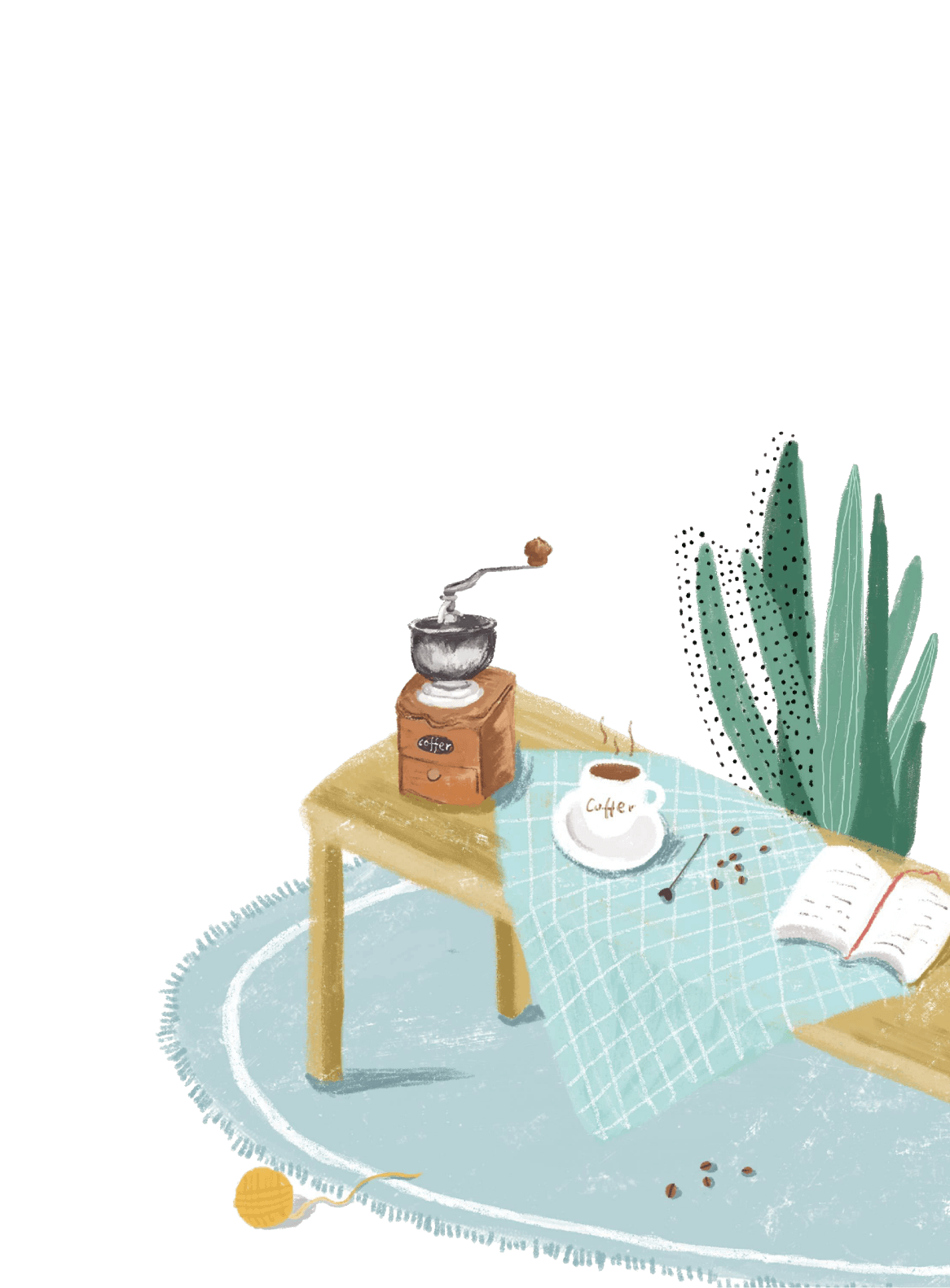 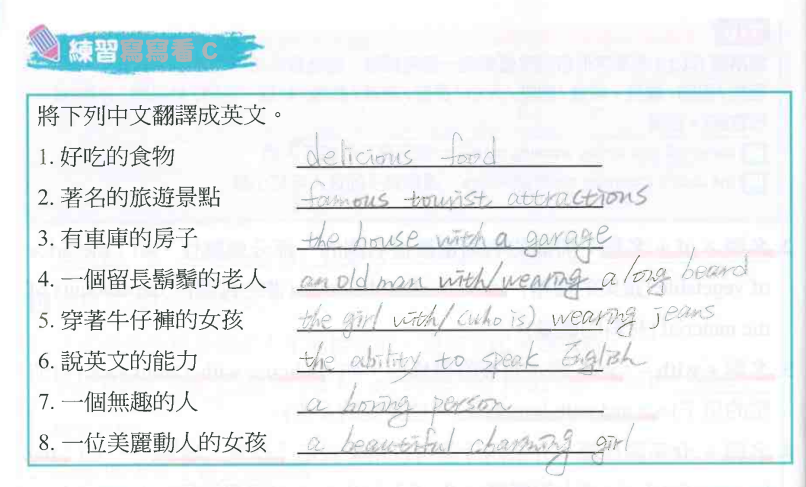 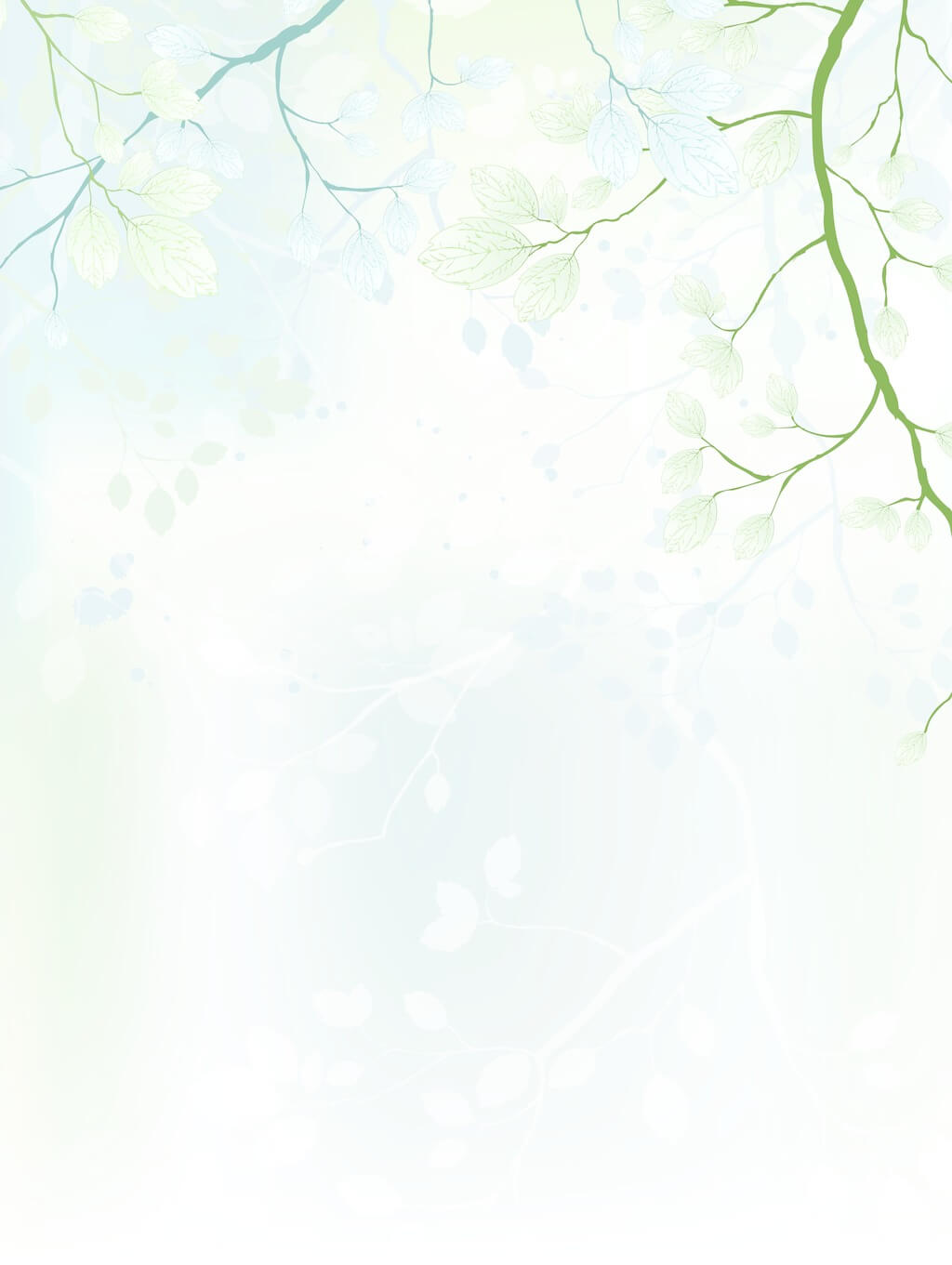 01
Sentence Structures
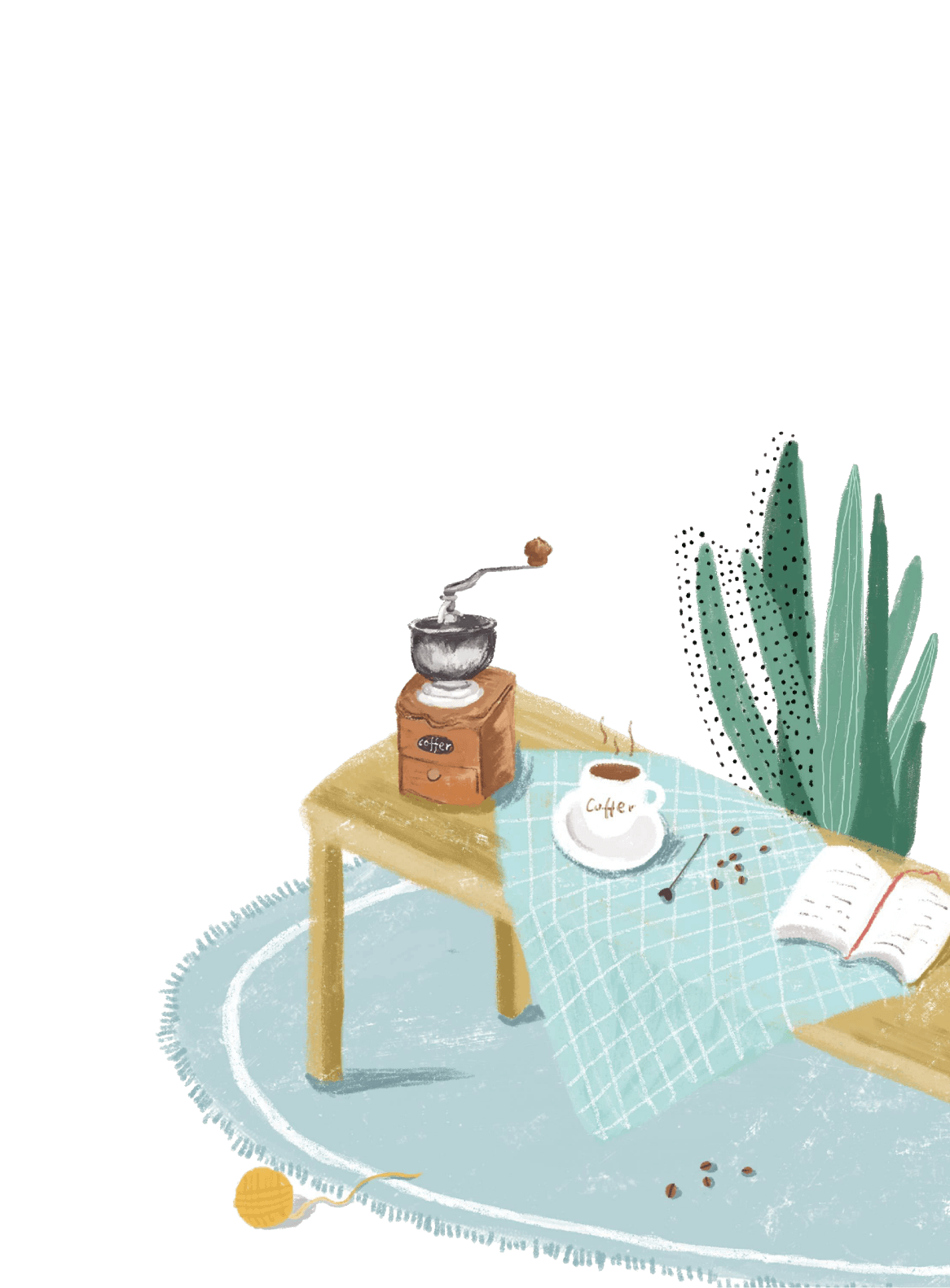 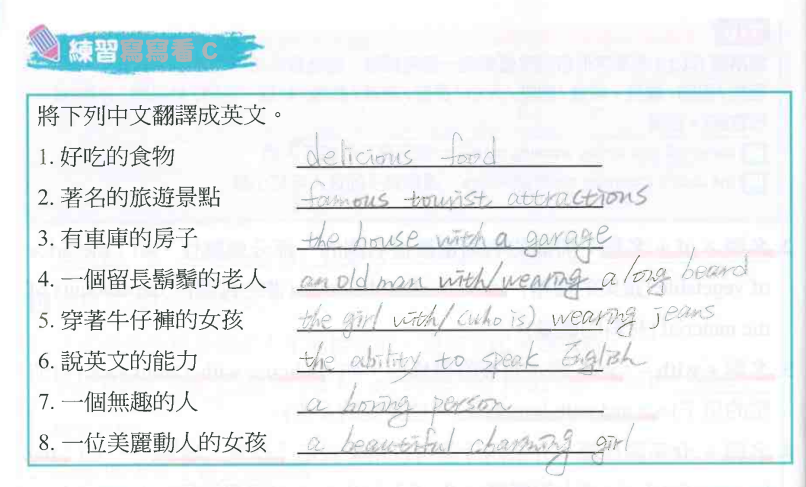 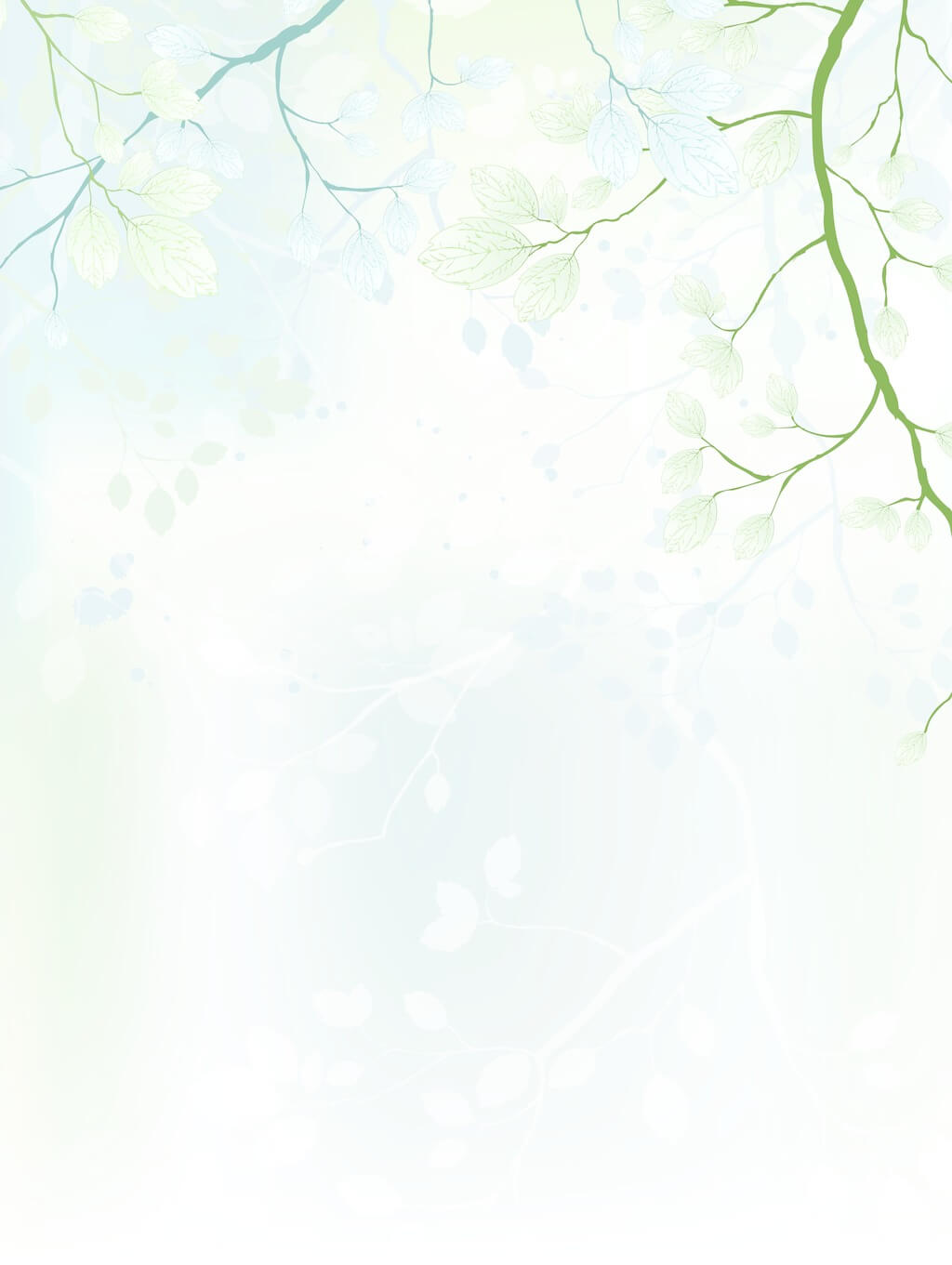 01
Sentence Structures
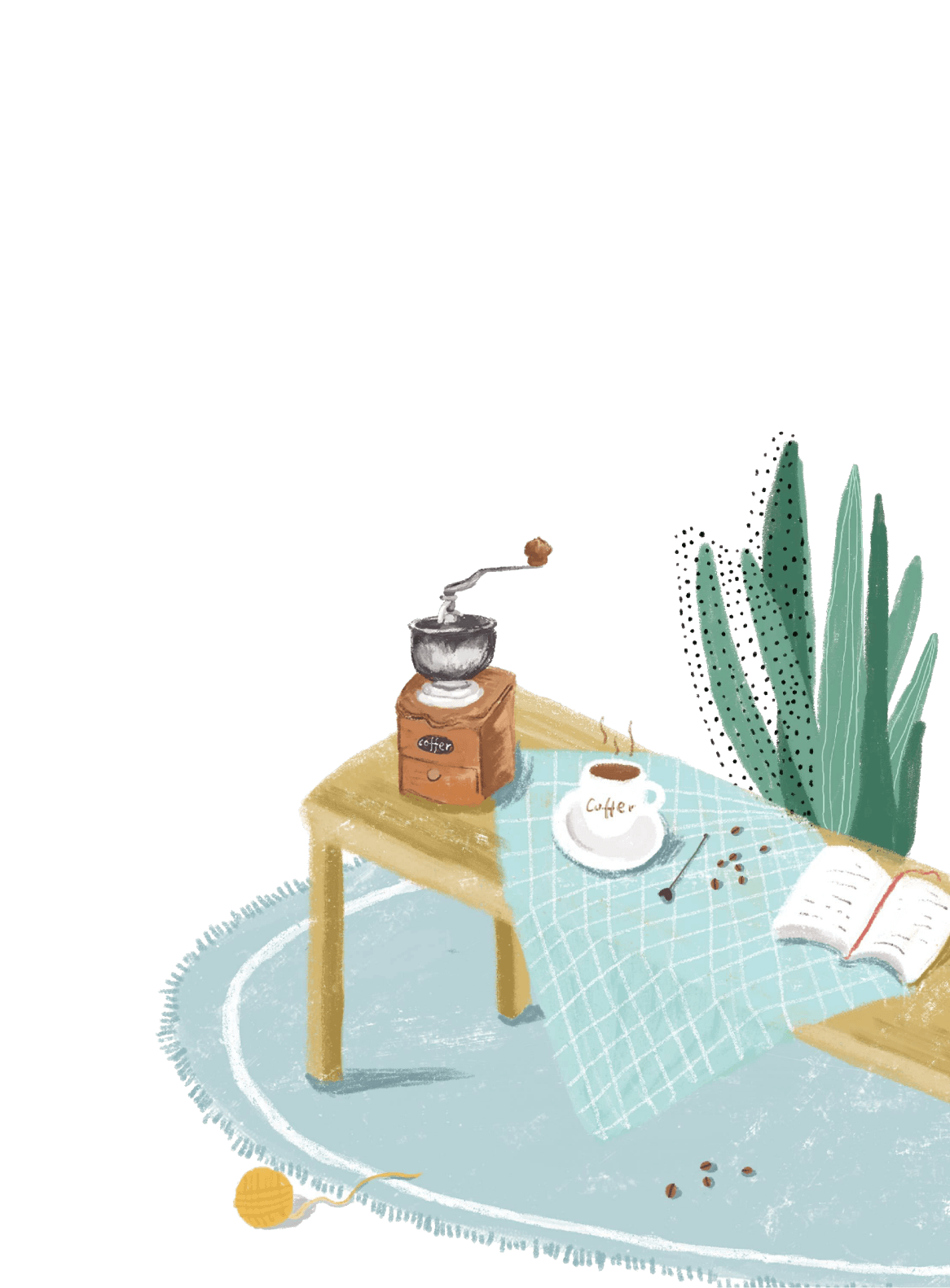 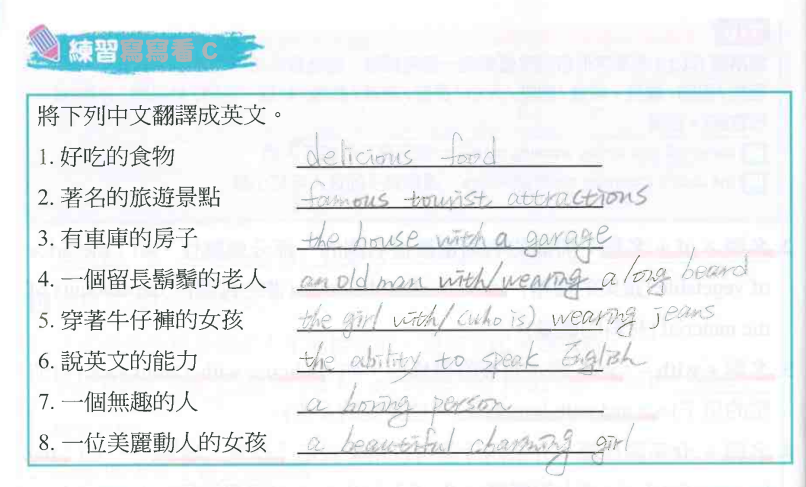 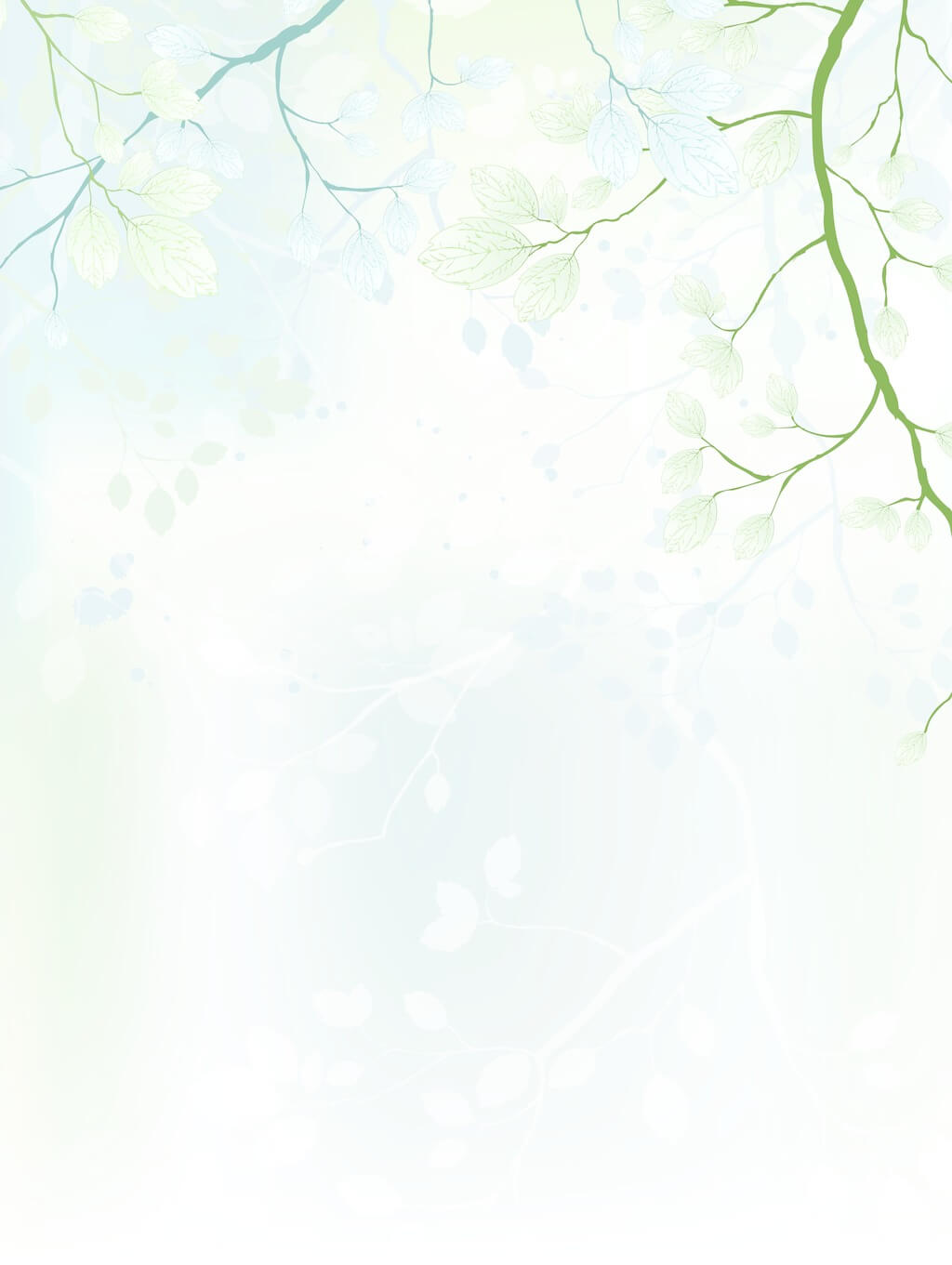 01
Sentence Structures
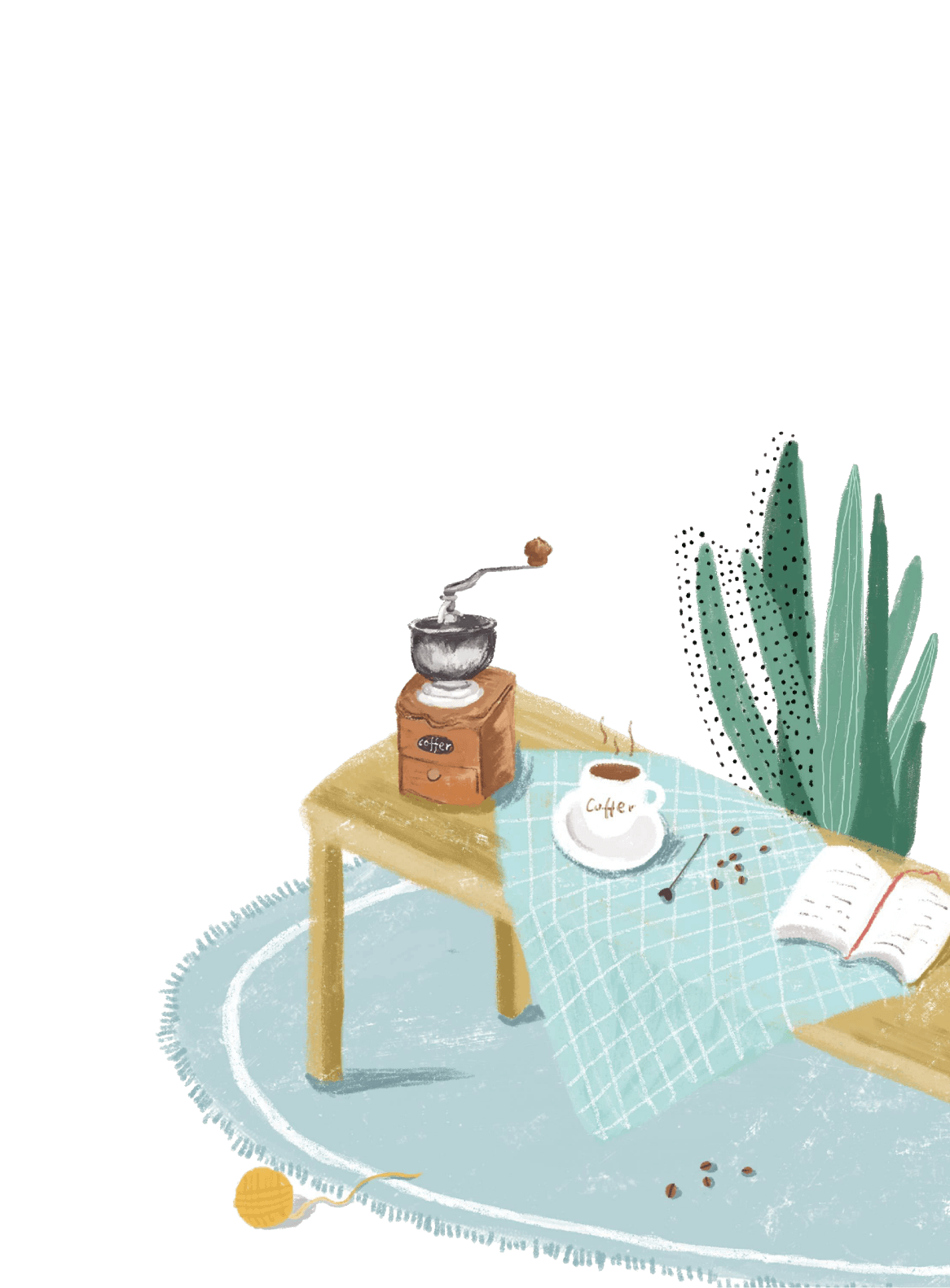 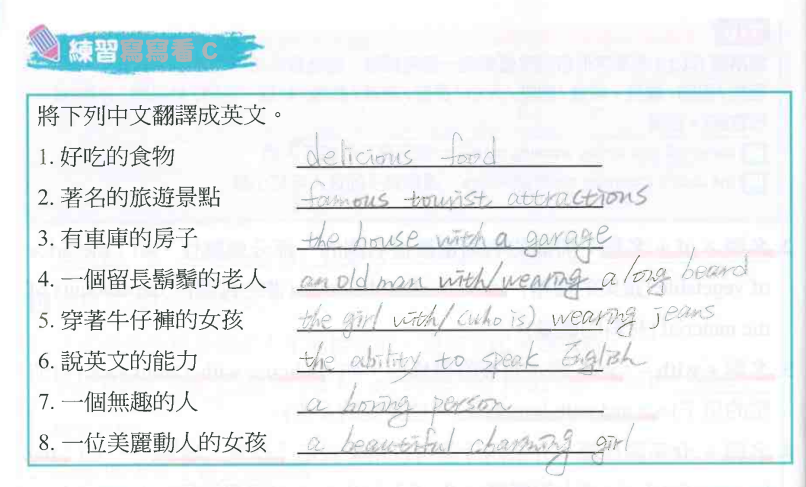 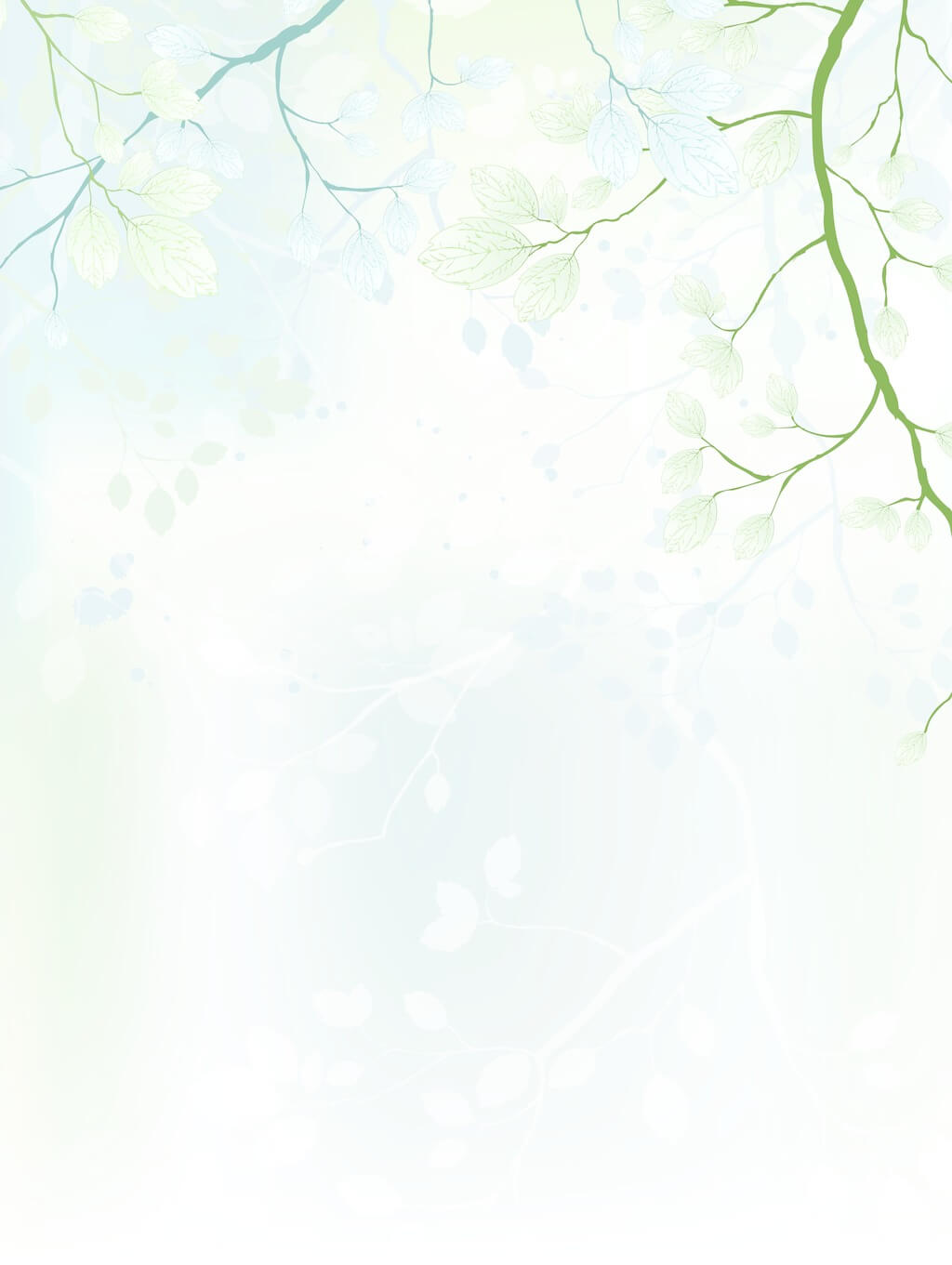 01
Sentence Structures
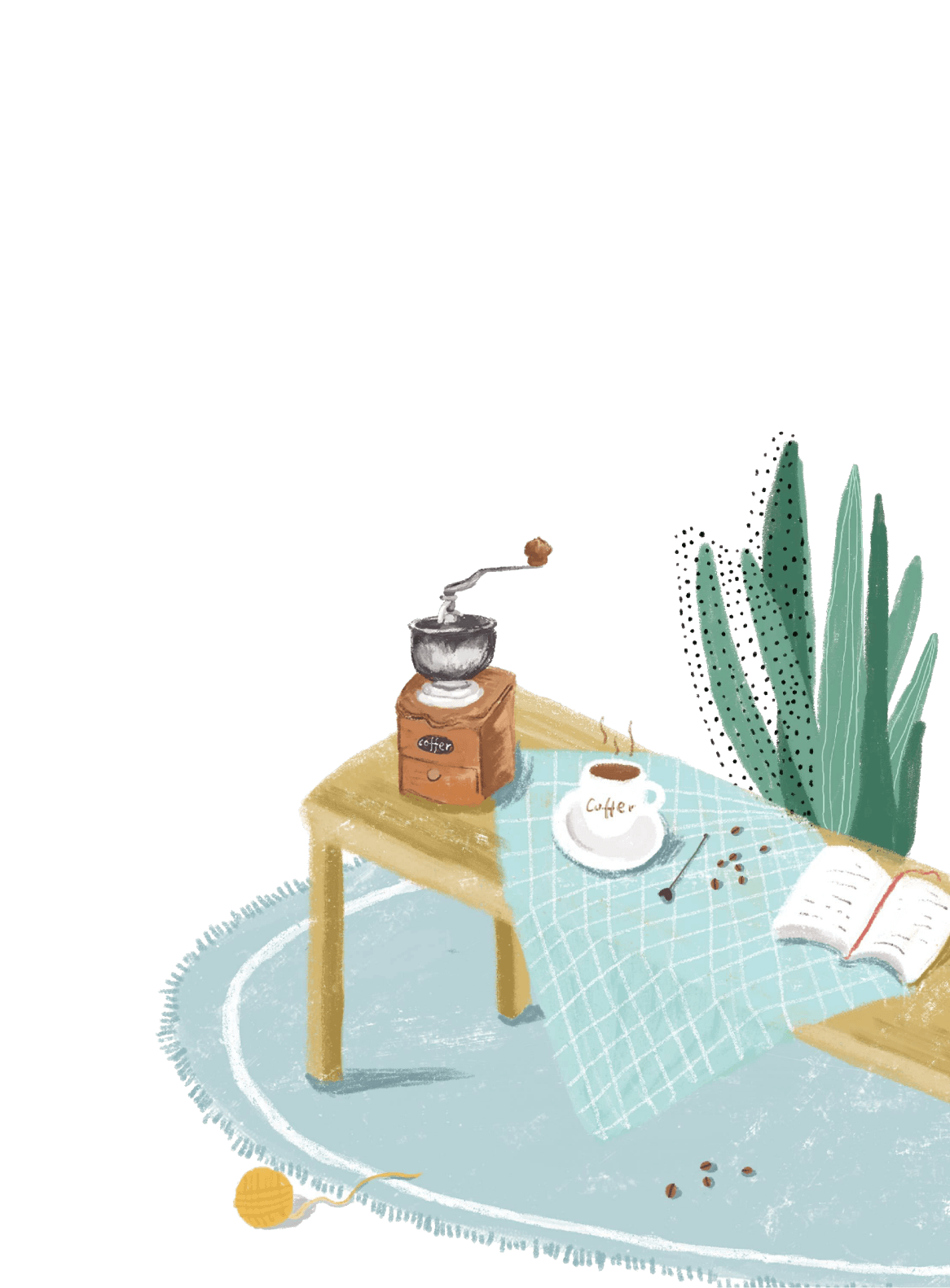 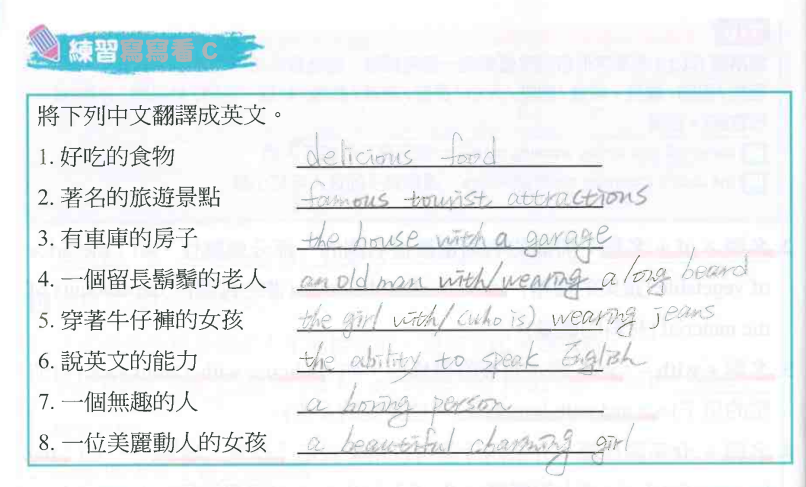 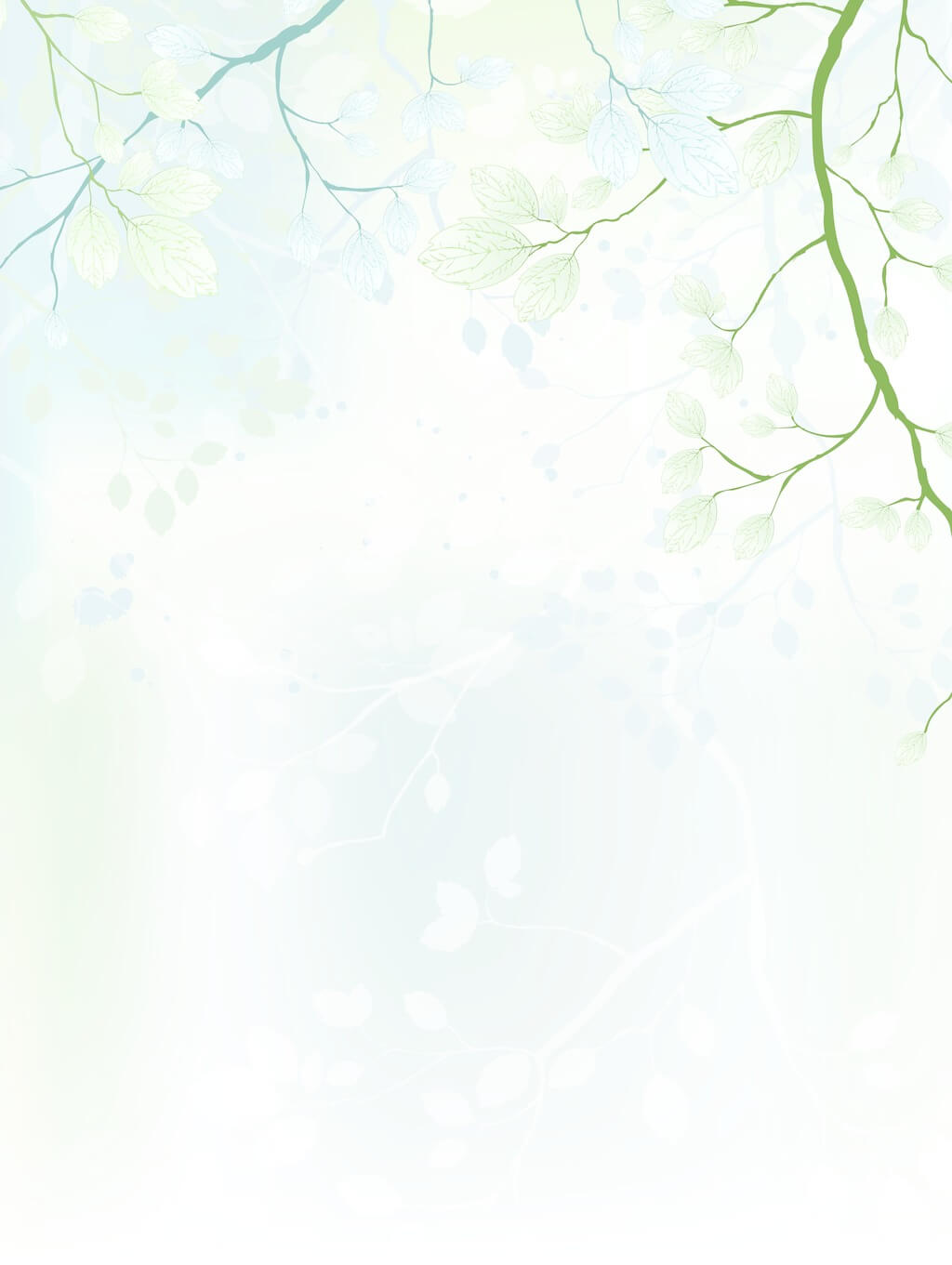 01
Sentence Structures
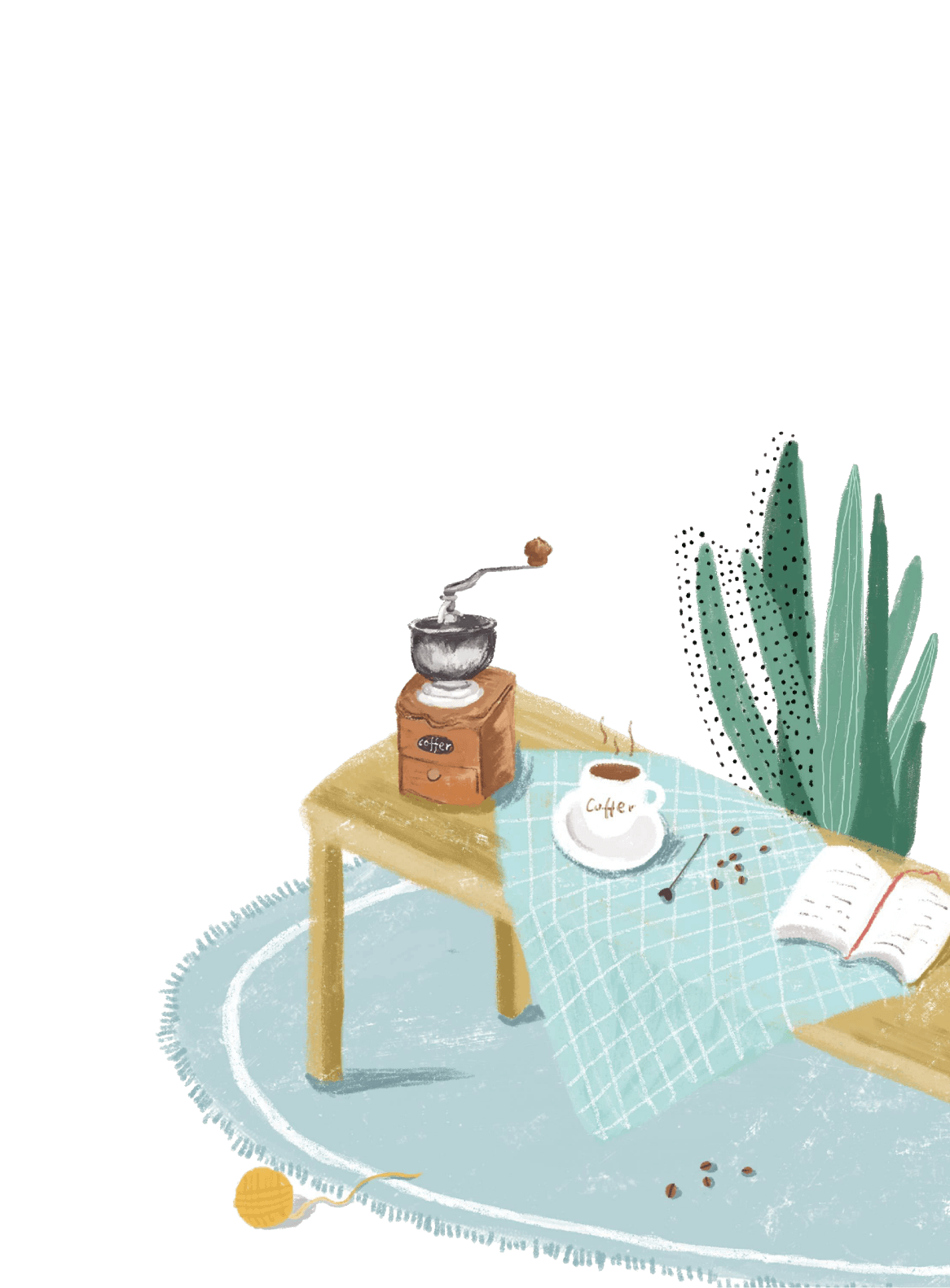 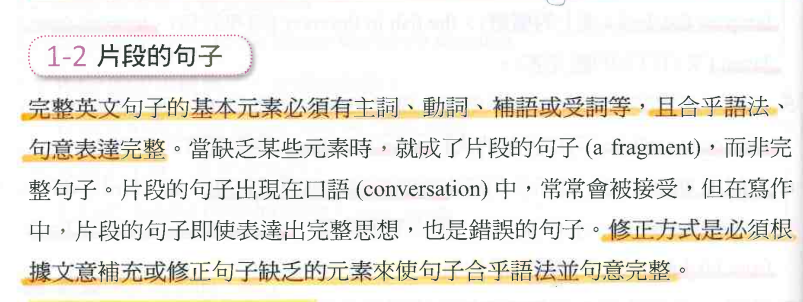 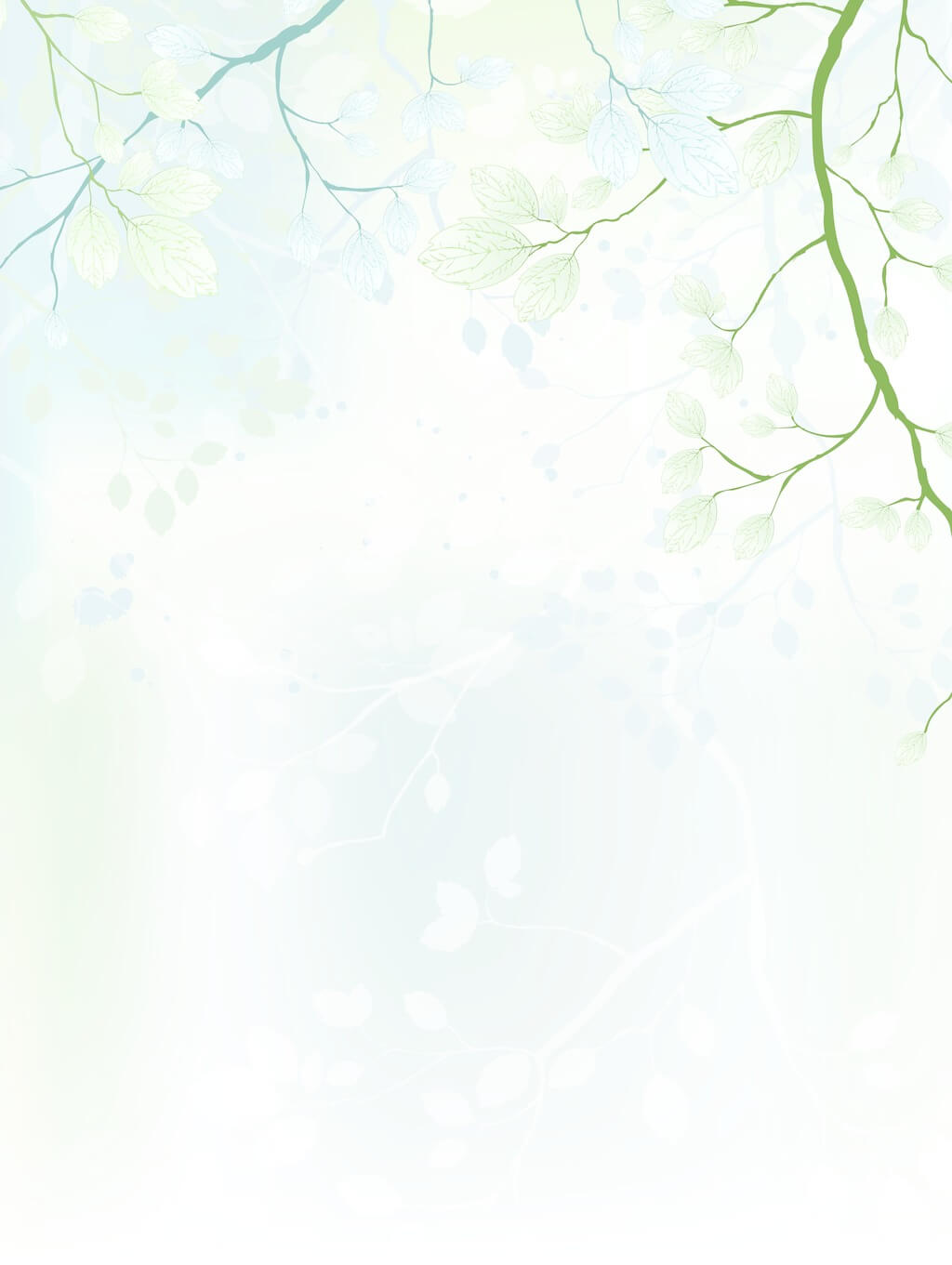 01
Sentence Structures
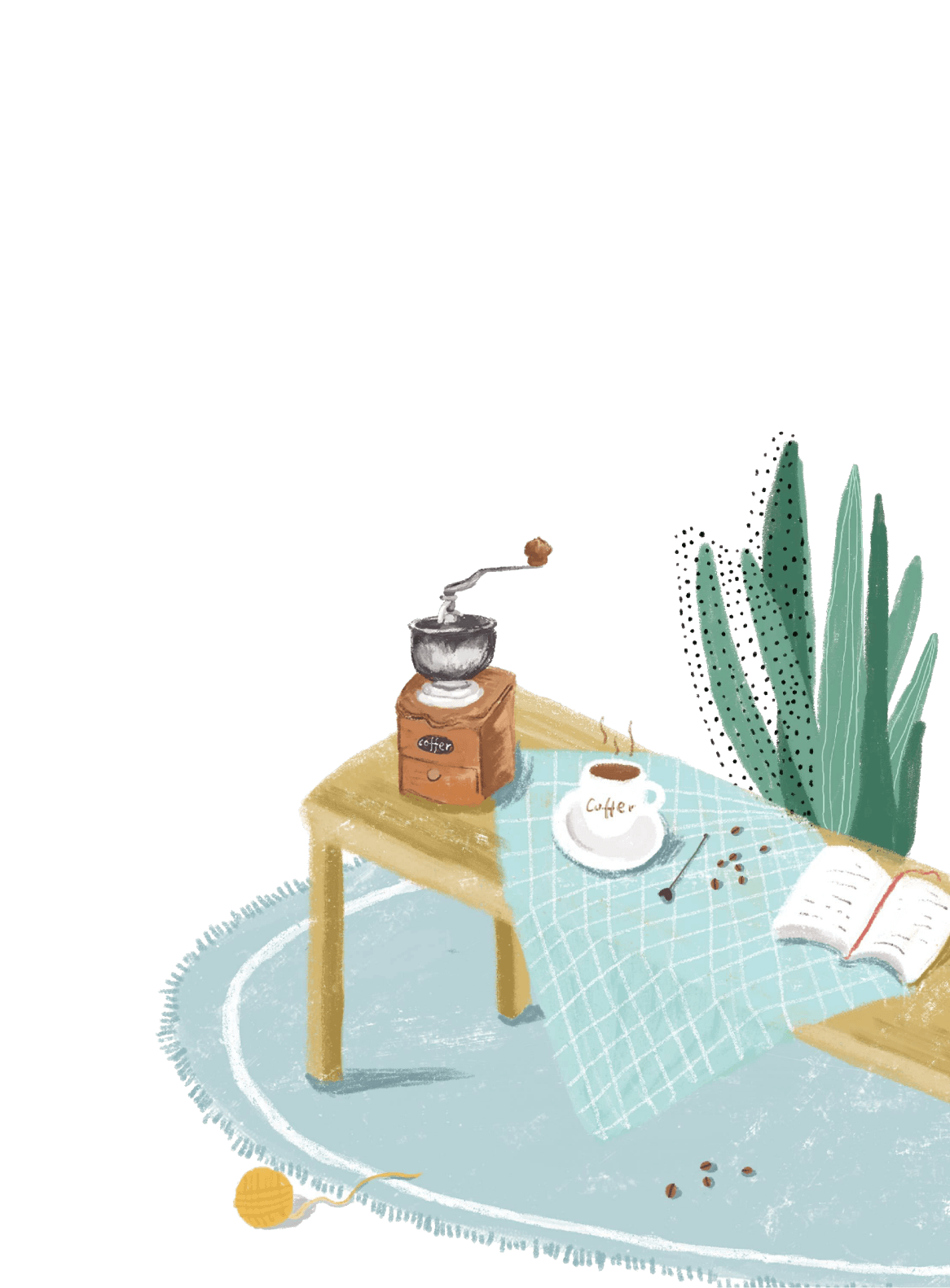 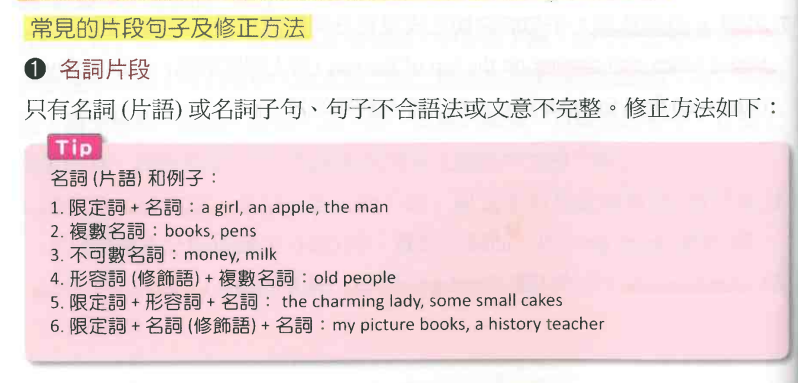 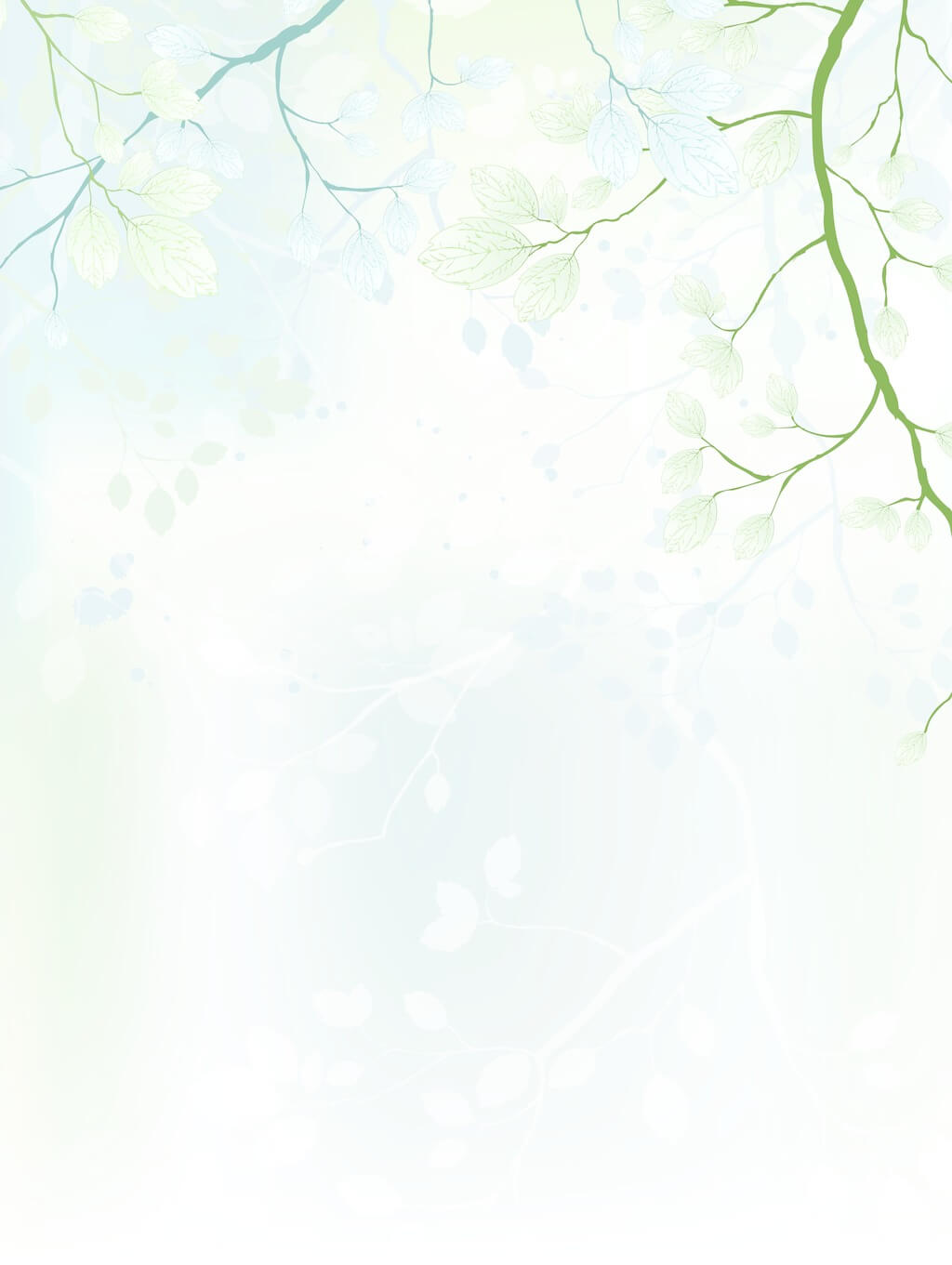 01
Sentence Structures
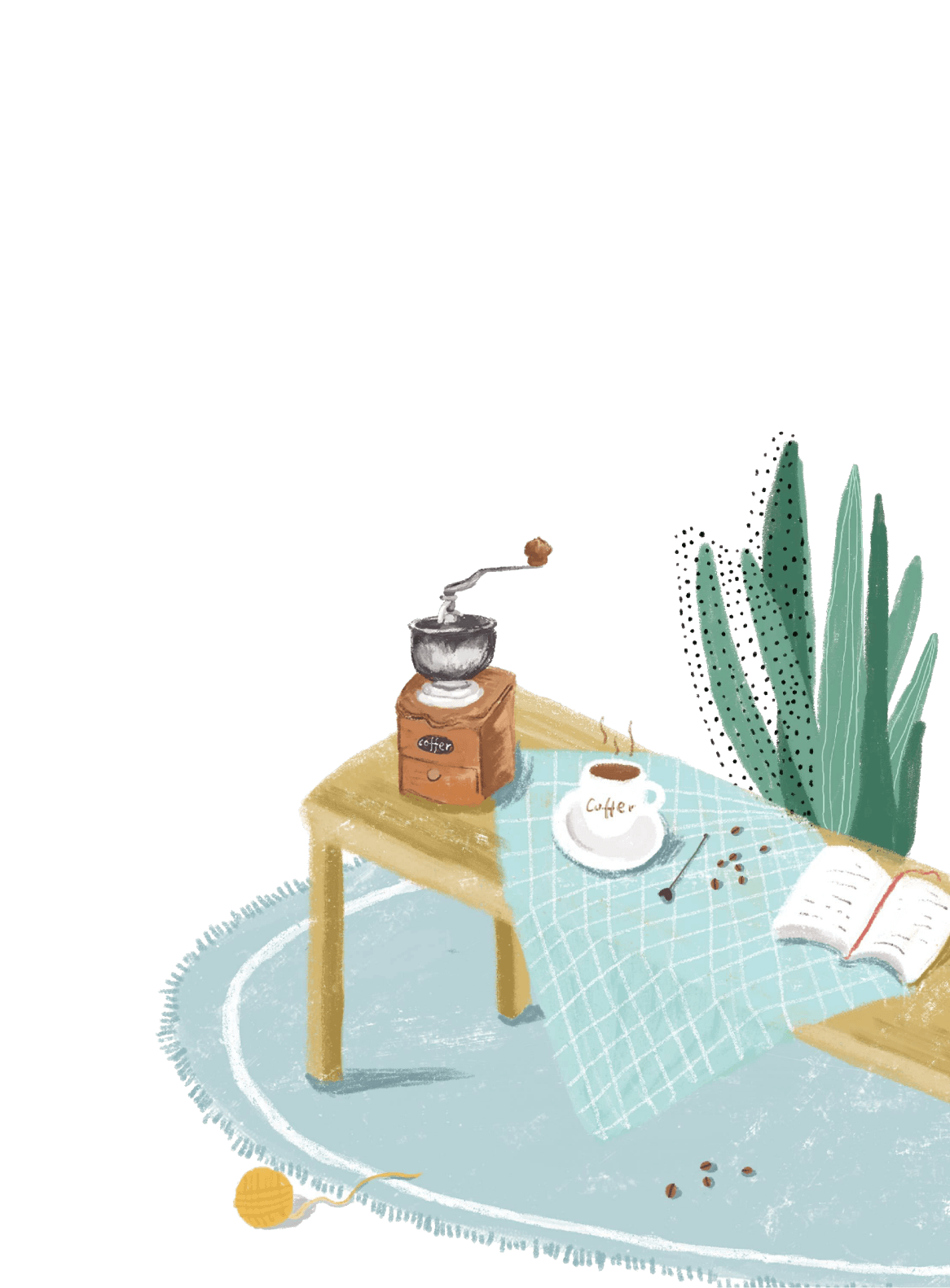 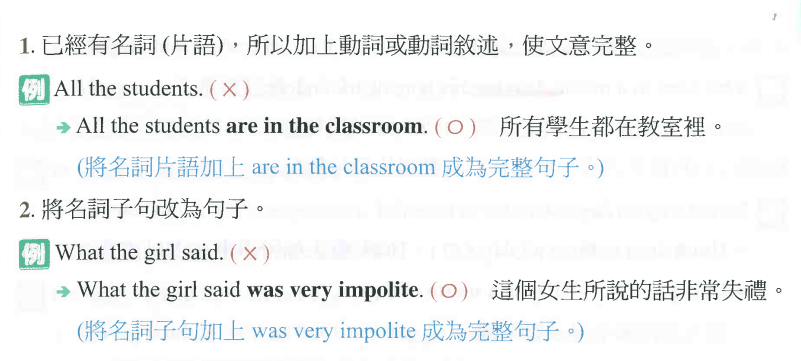 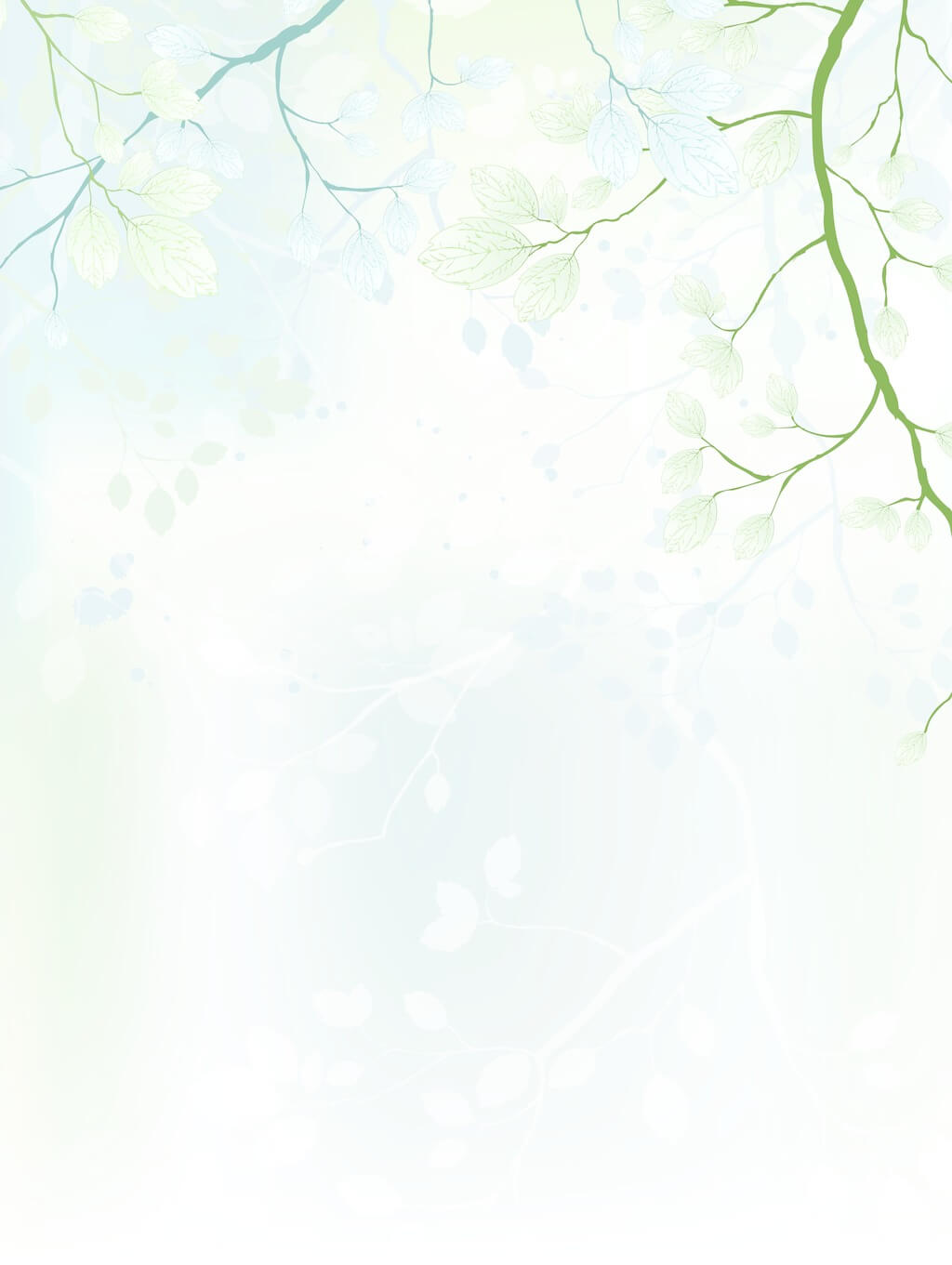 01
Sentence Structures
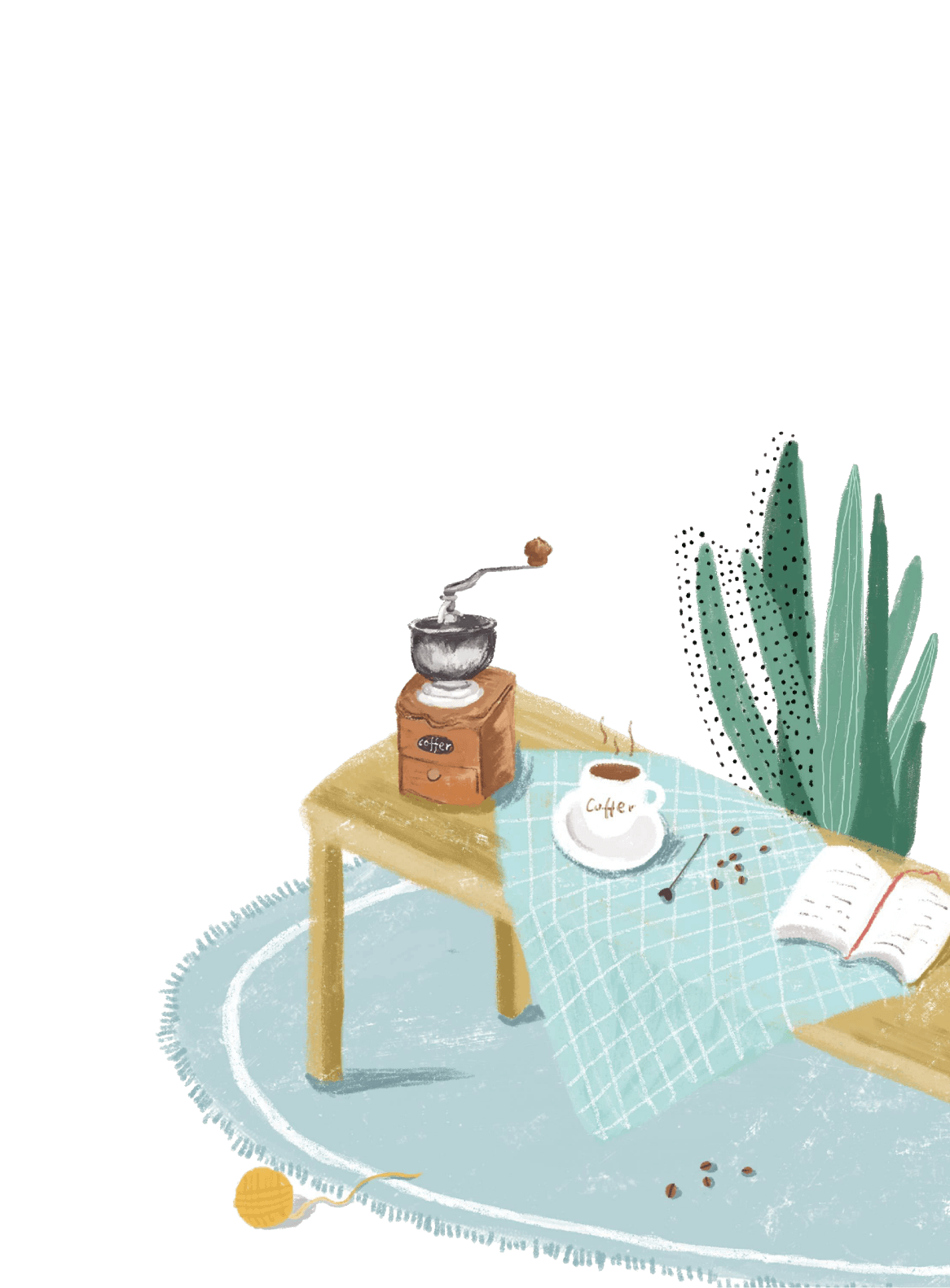 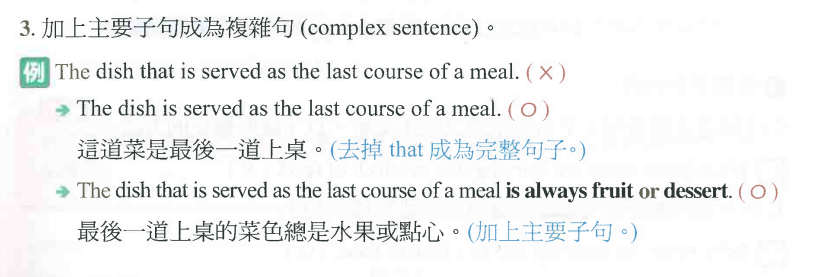 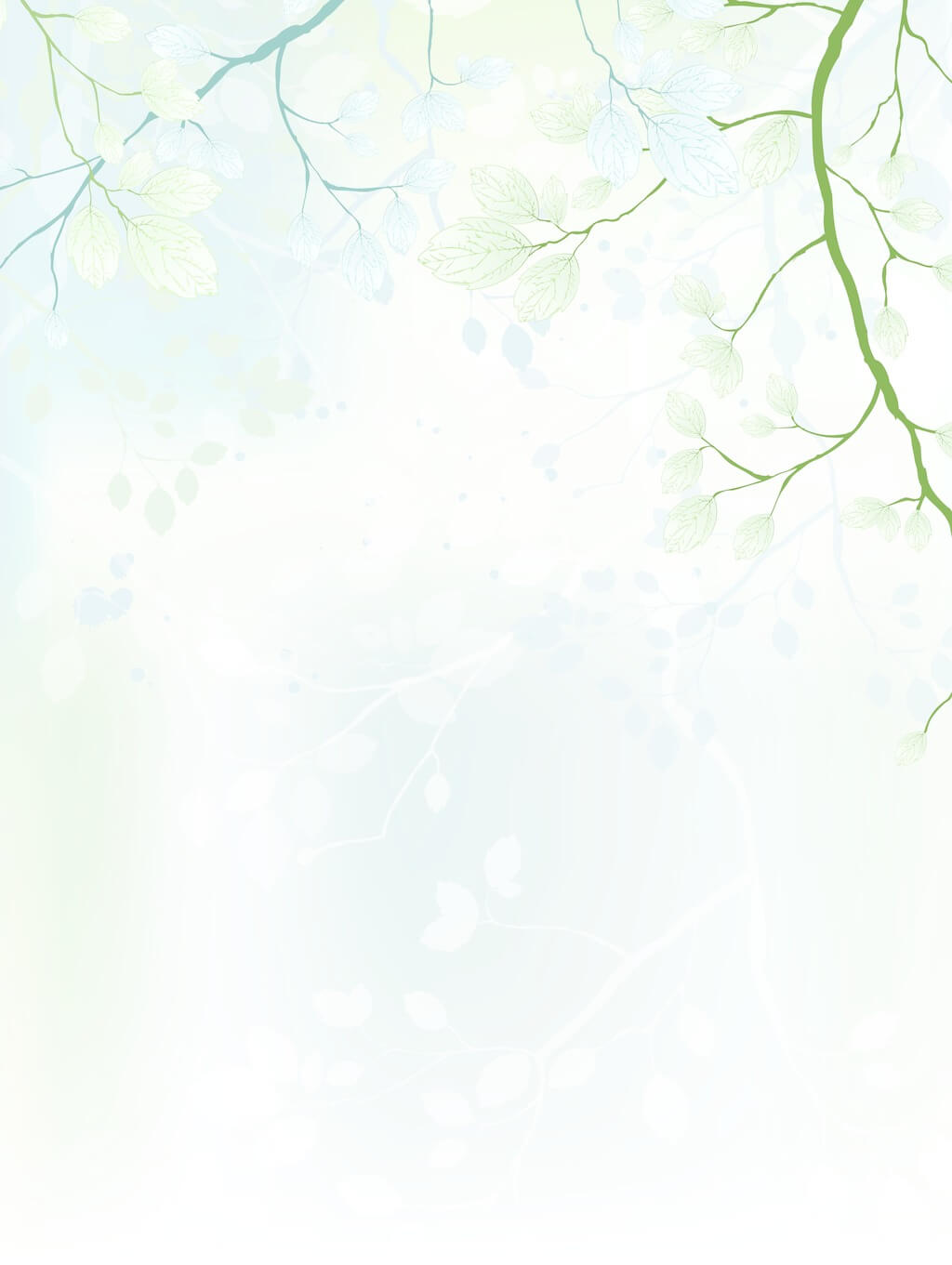 01
Sentence Structures
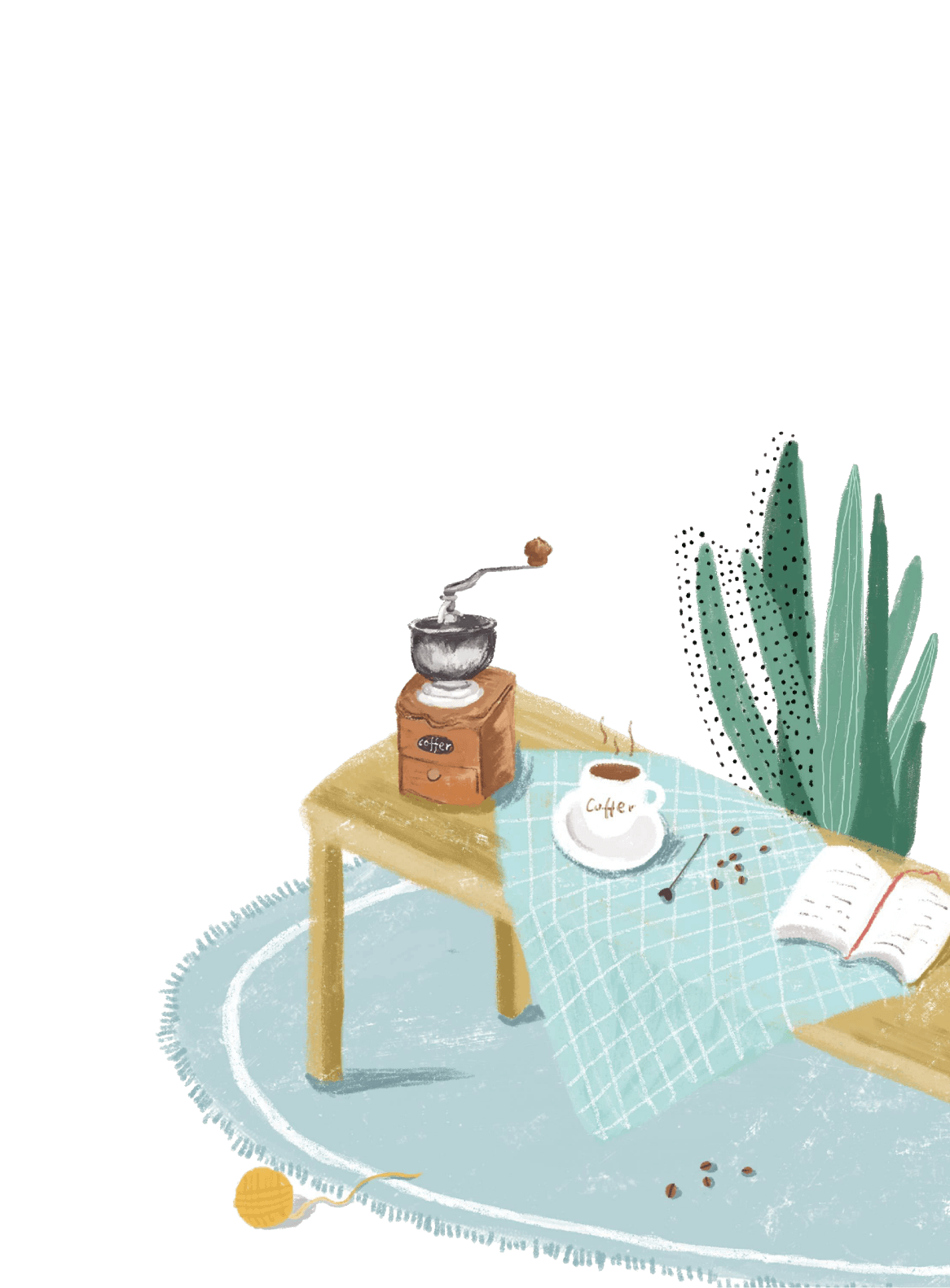 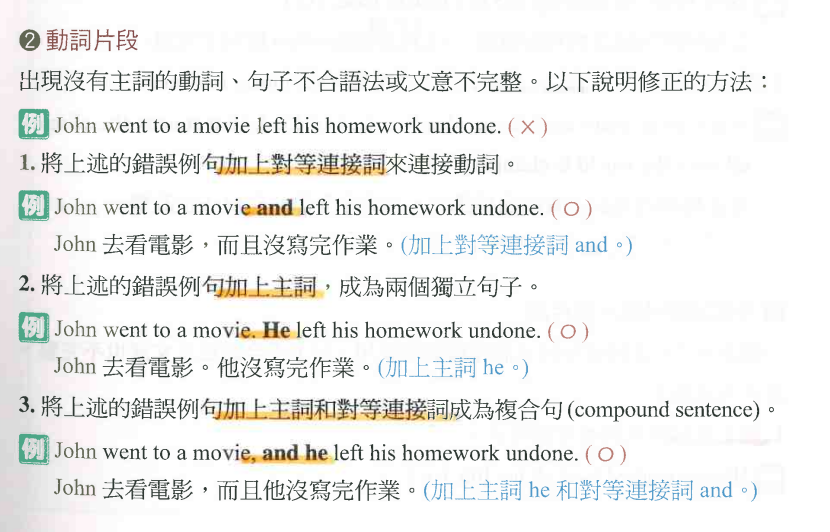 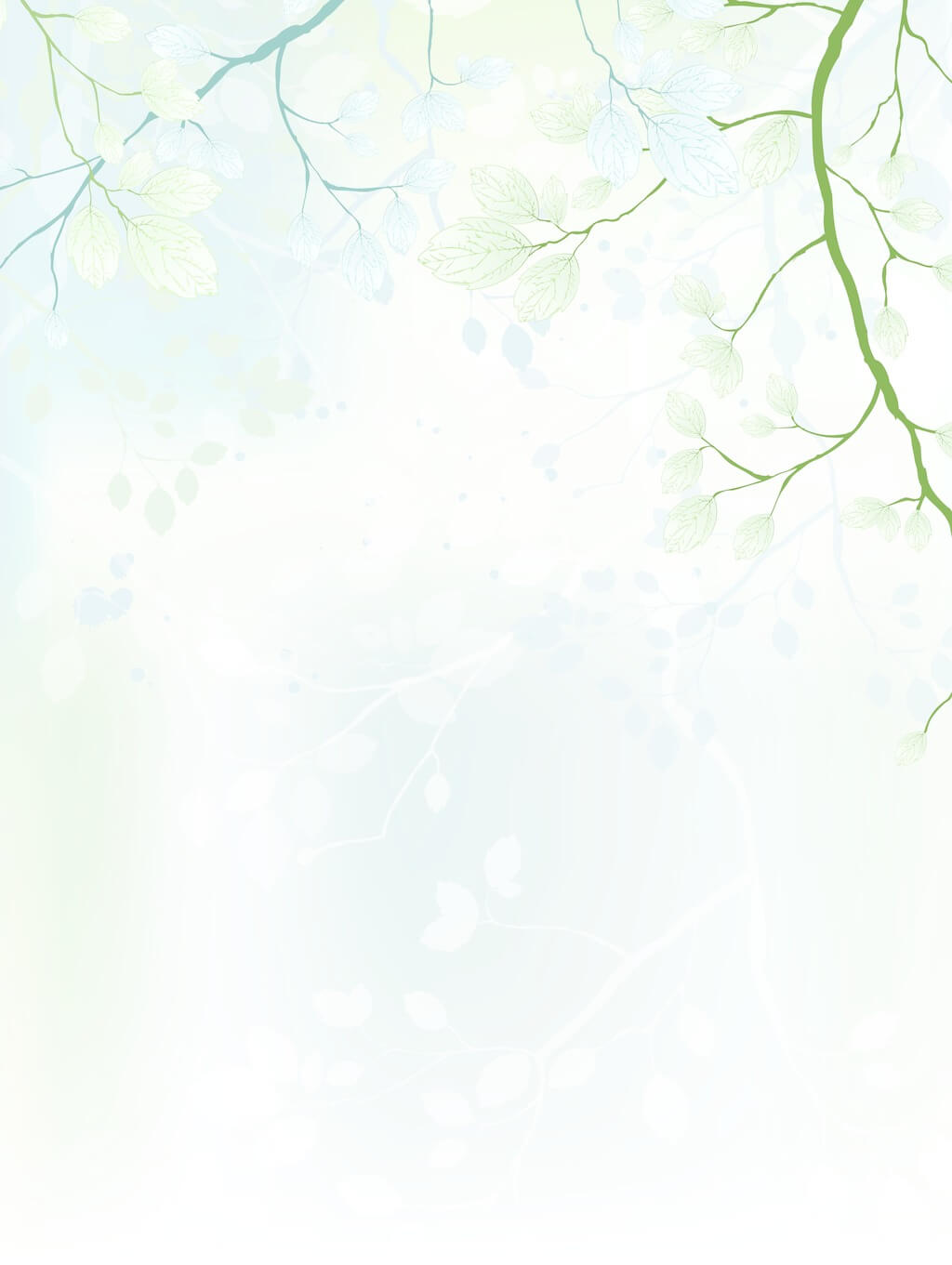 01
Sentence Structures
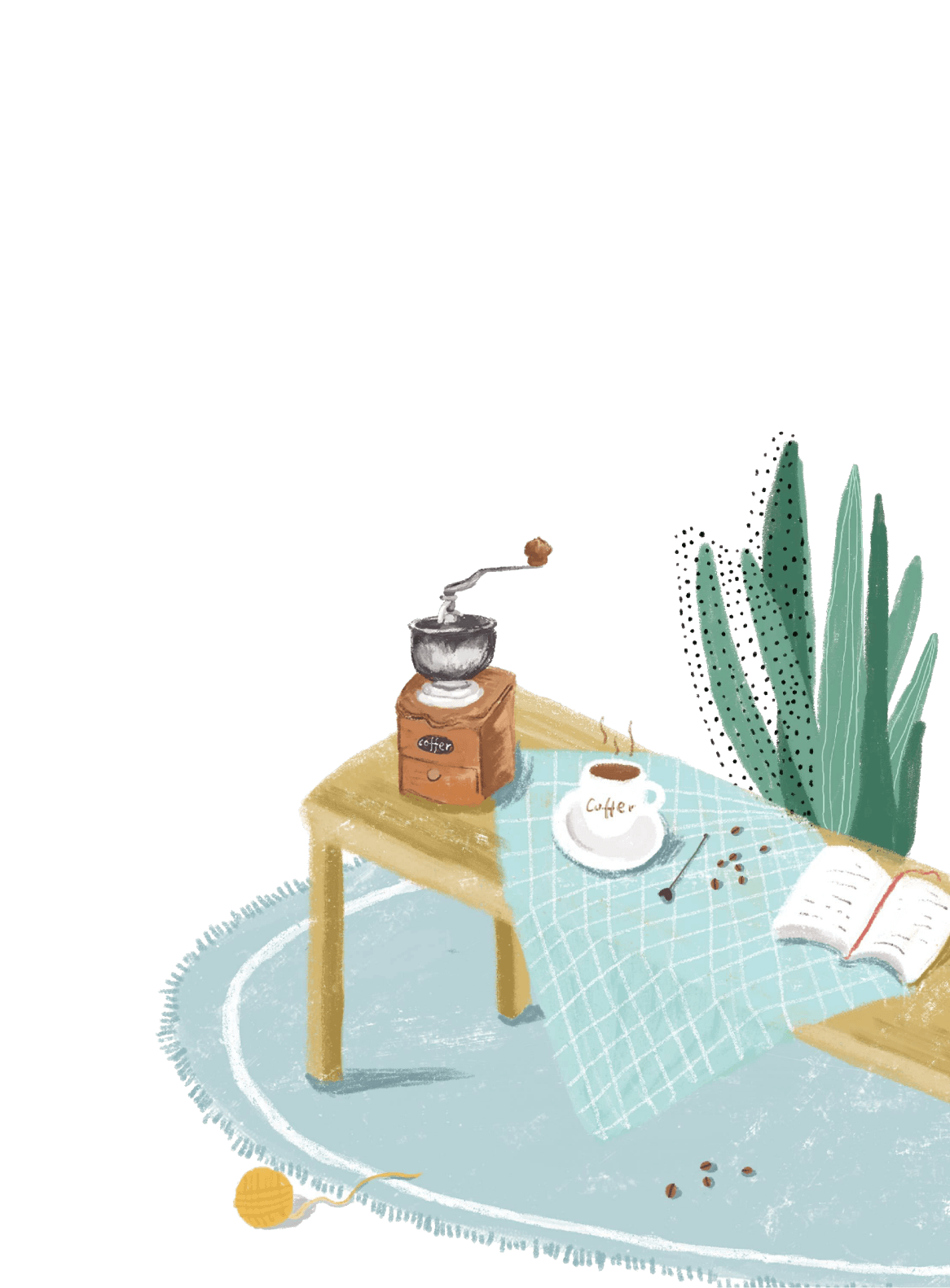 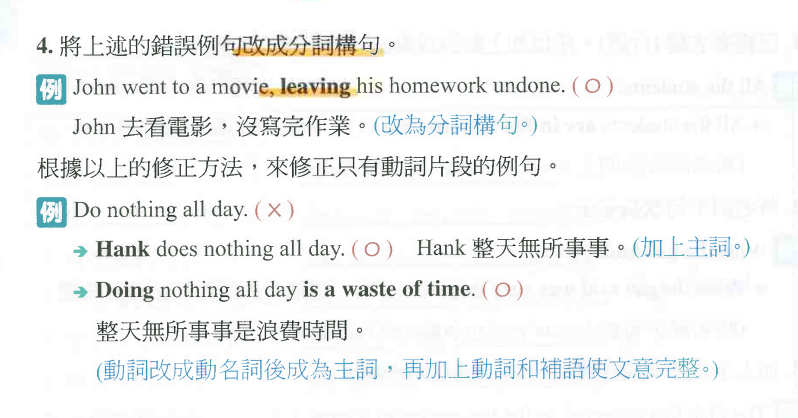 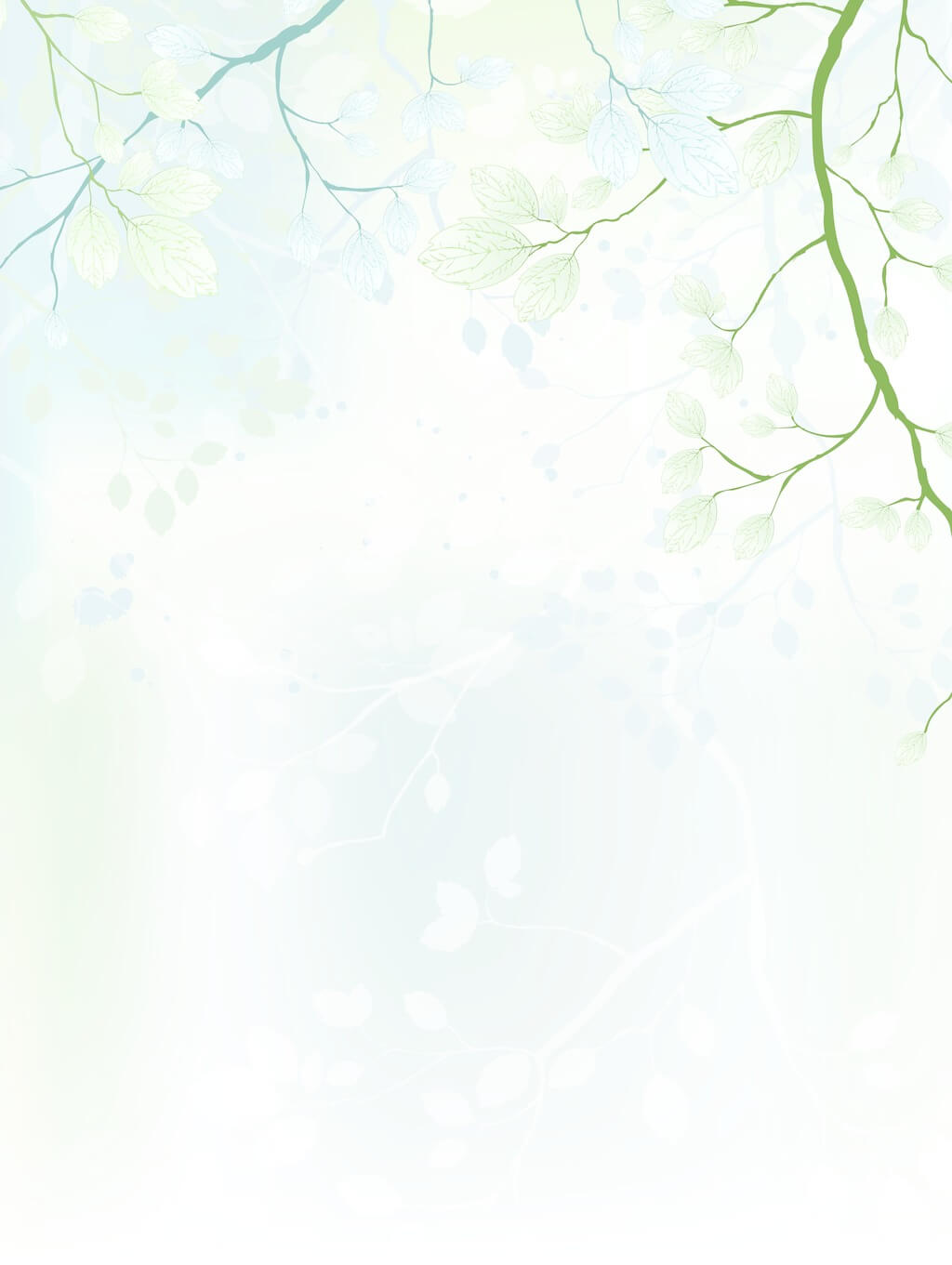 01
Sentence Structures
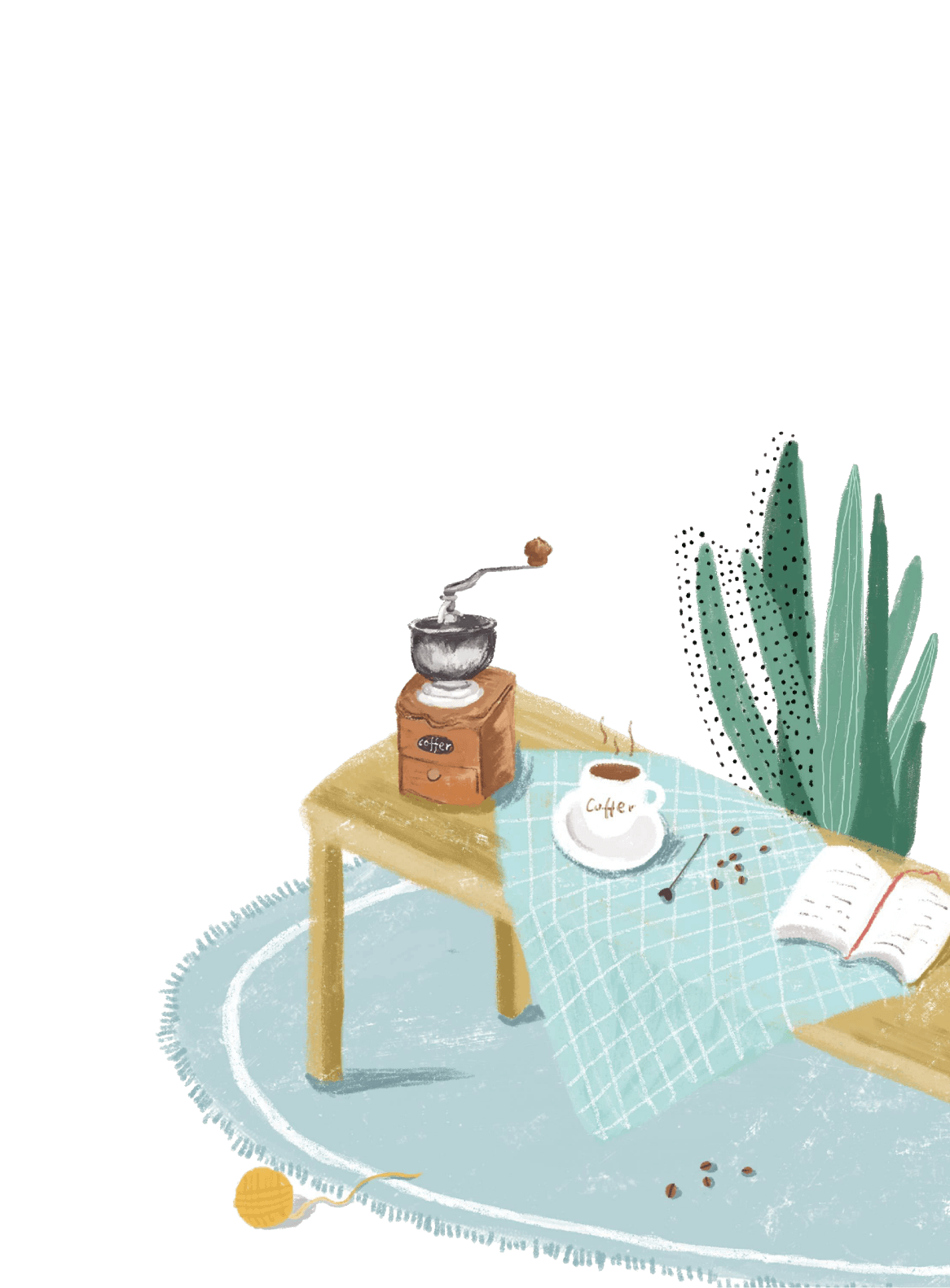 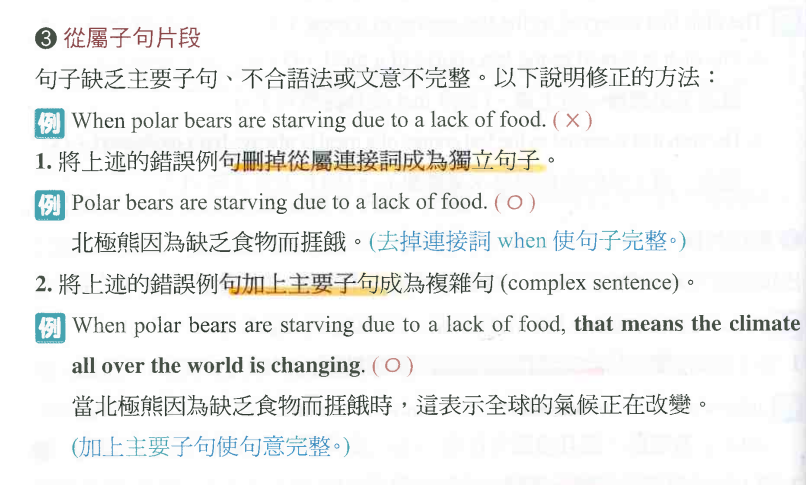 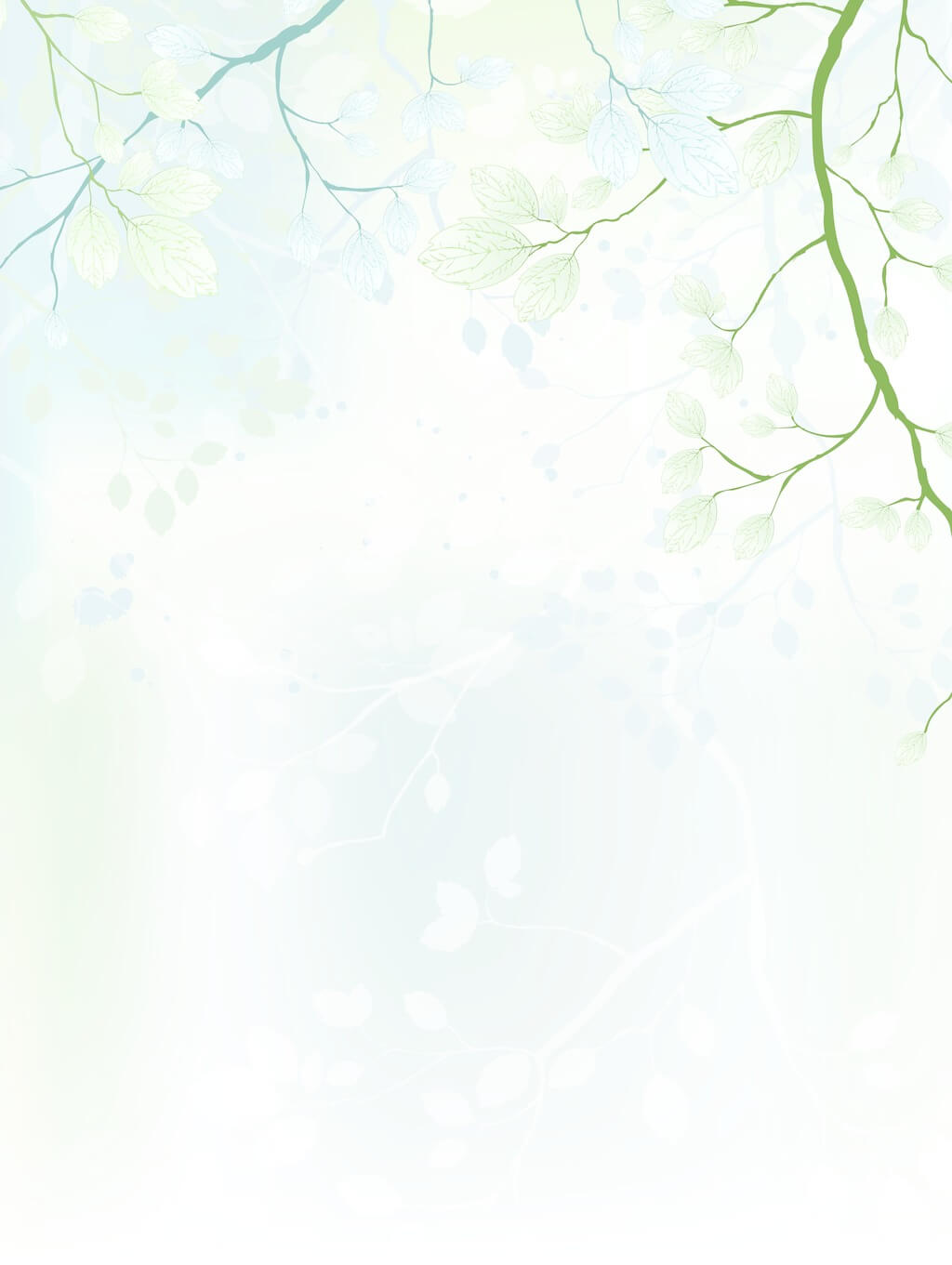 01
Sentence Structures
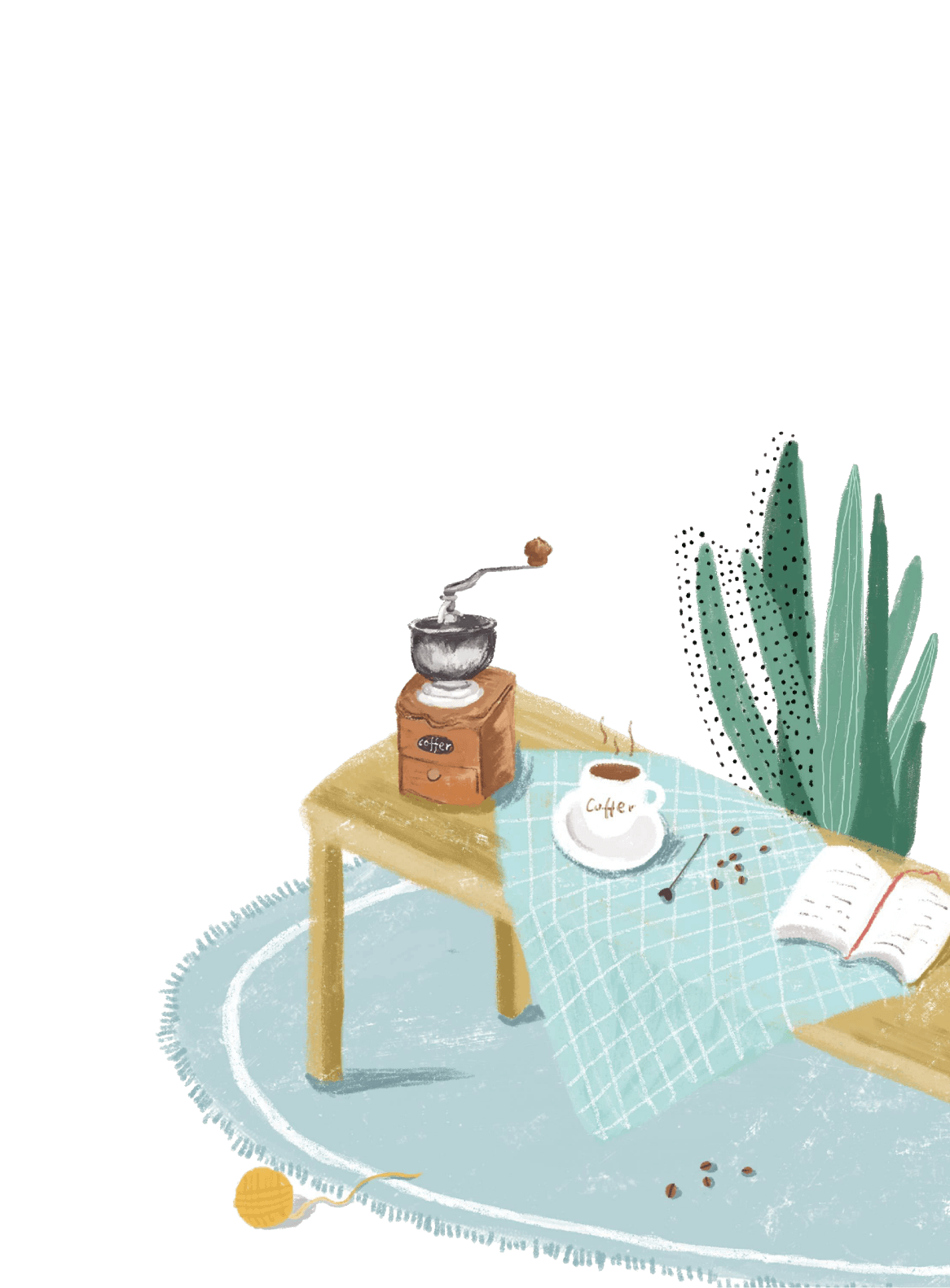 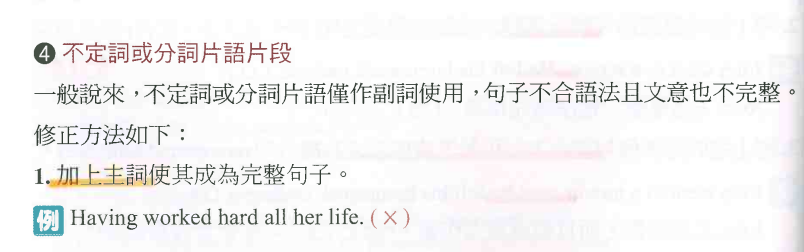 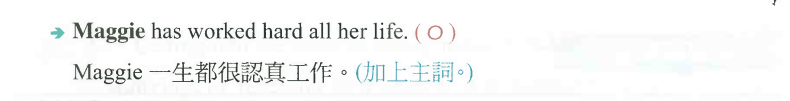 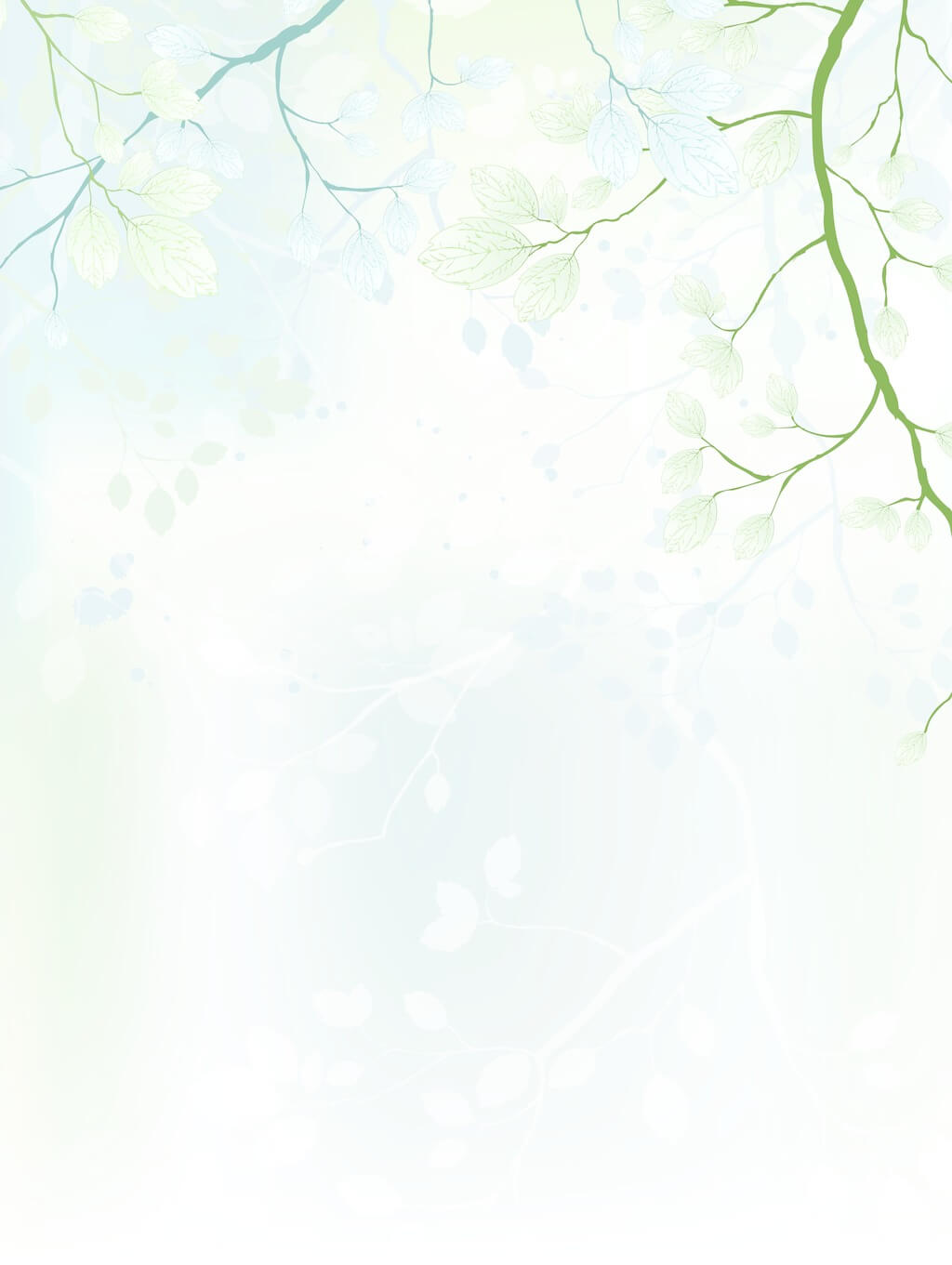 01
Sentence Structures
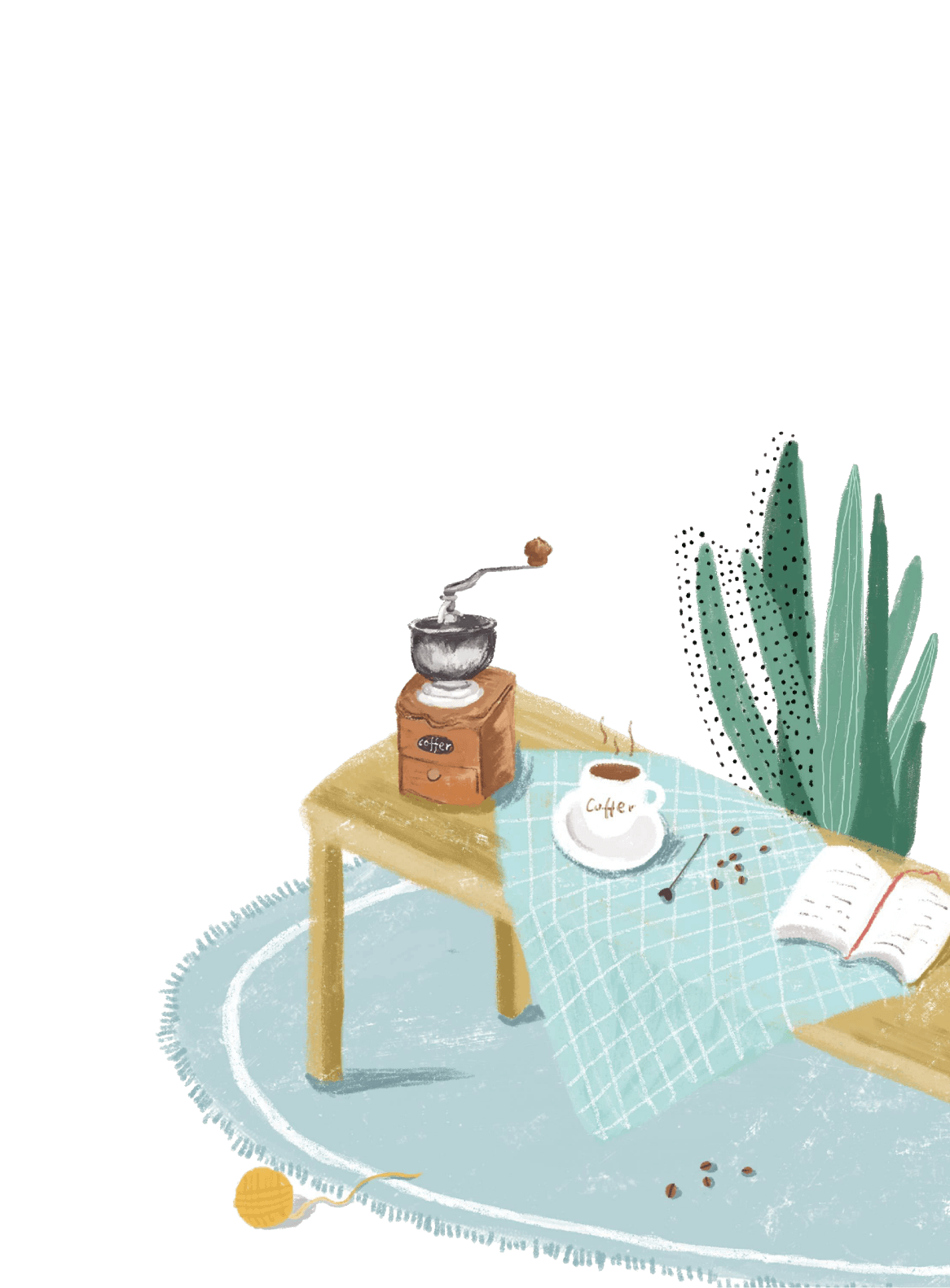 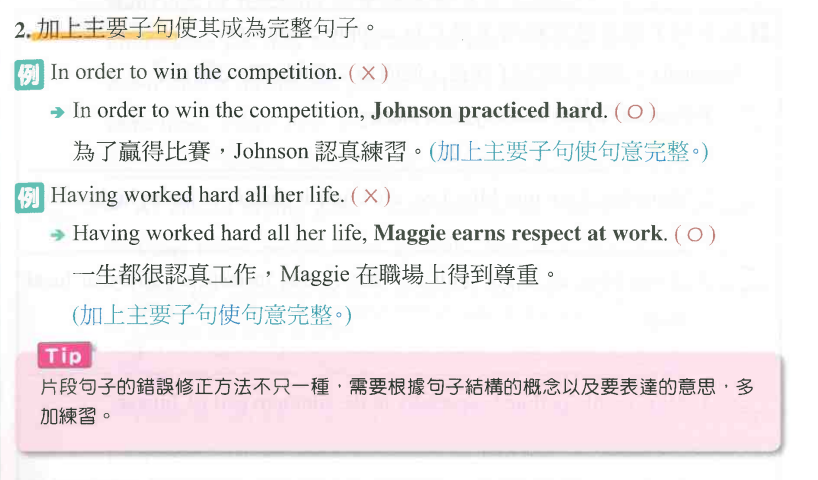 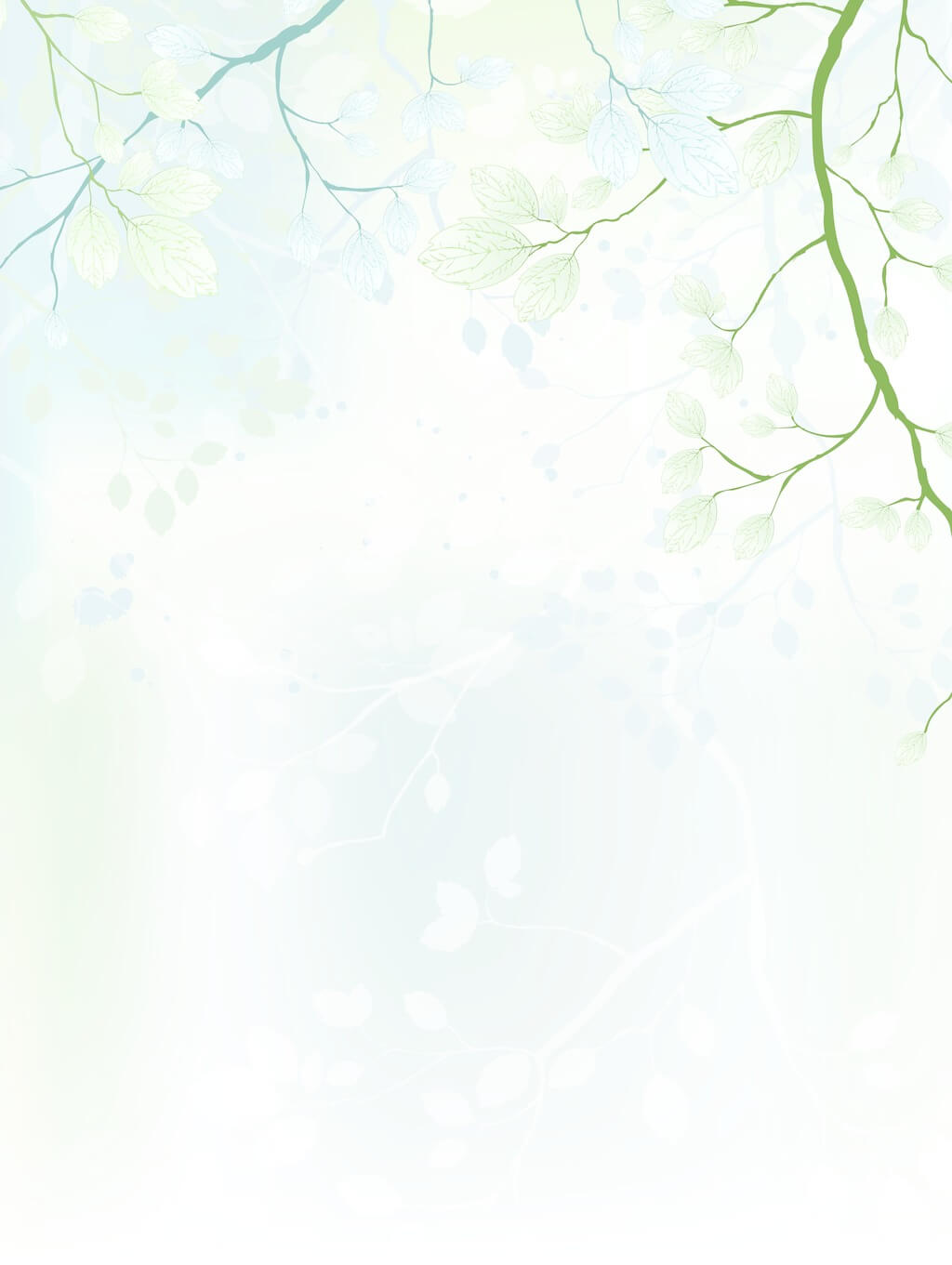 01
Sentence Structures
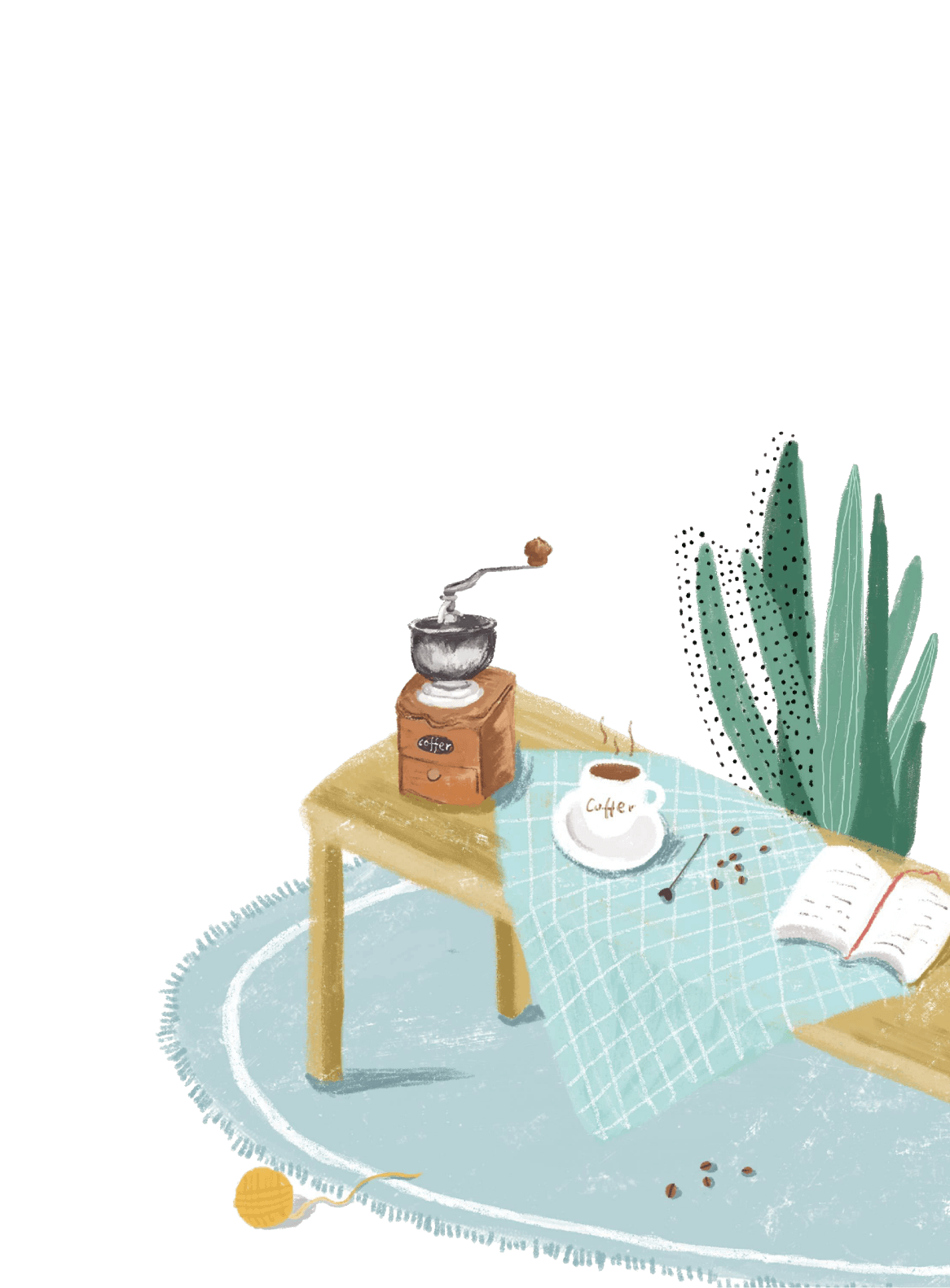 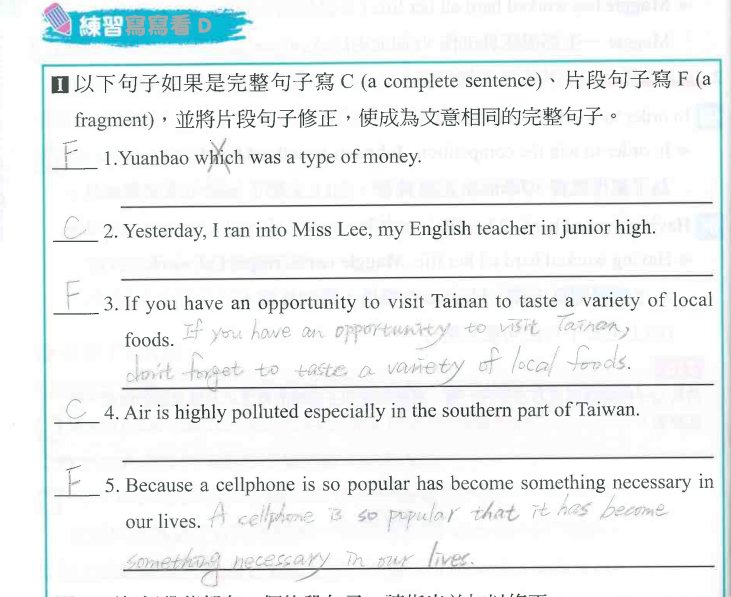 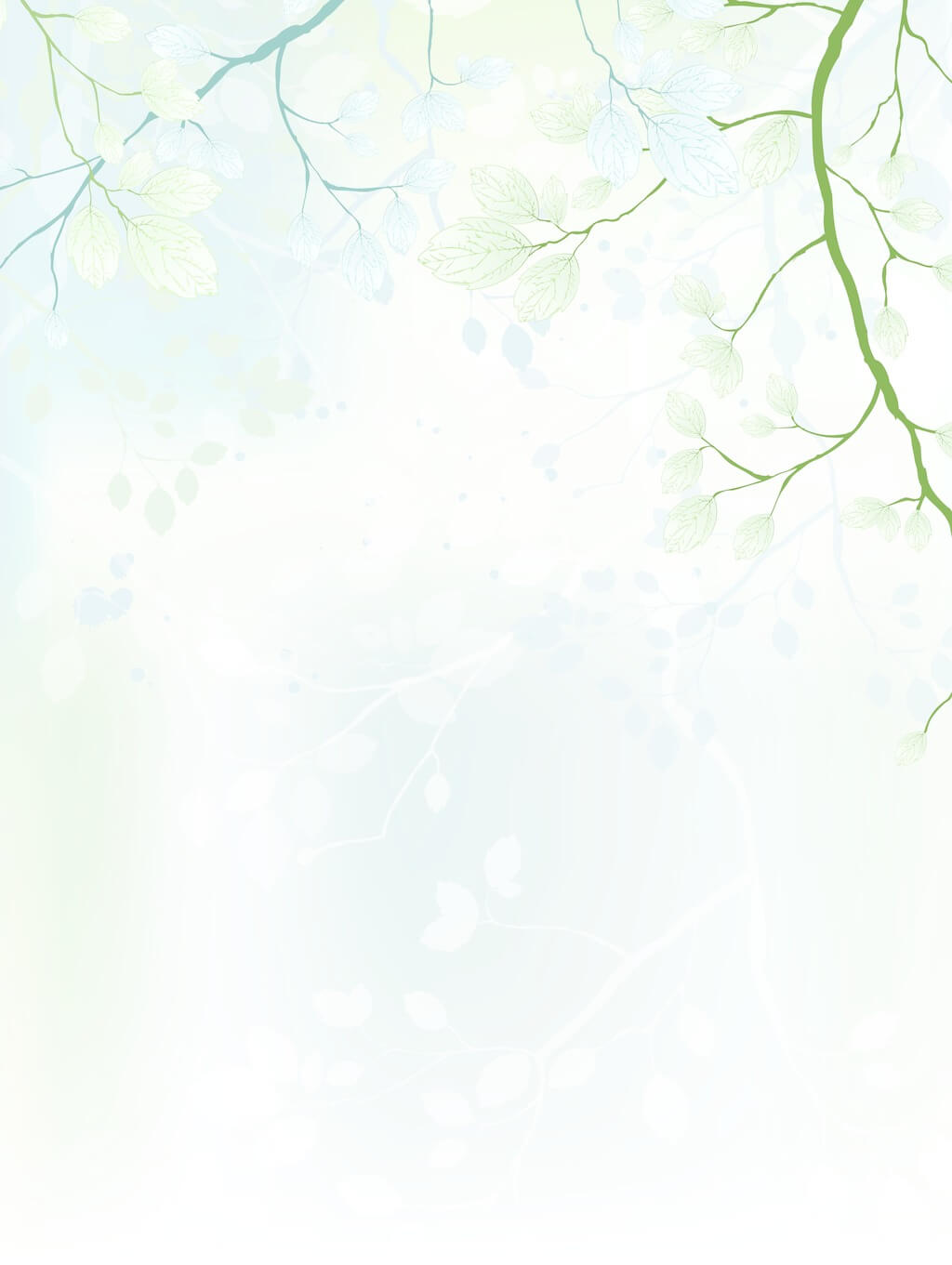 01
Sentence Structures
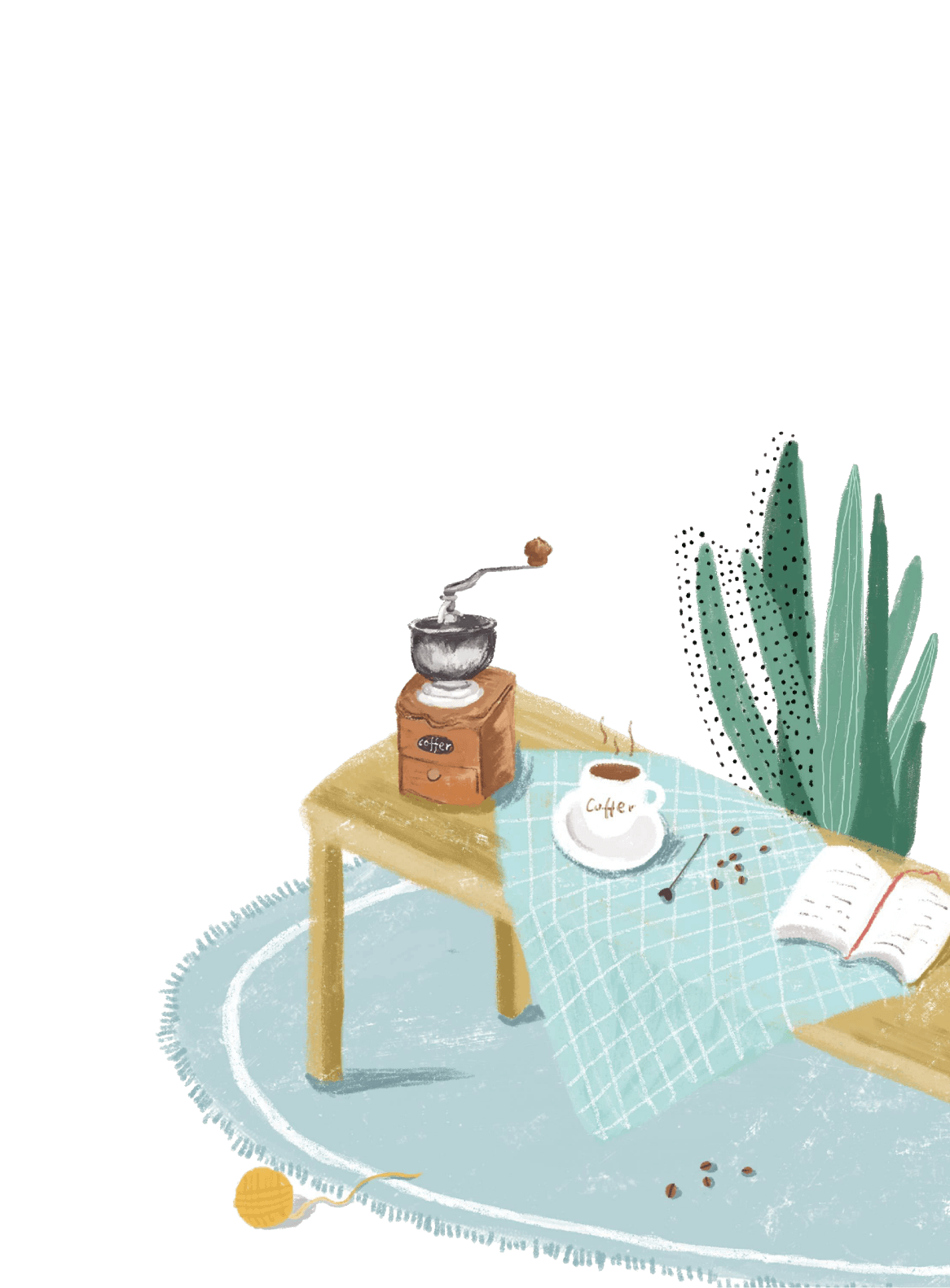 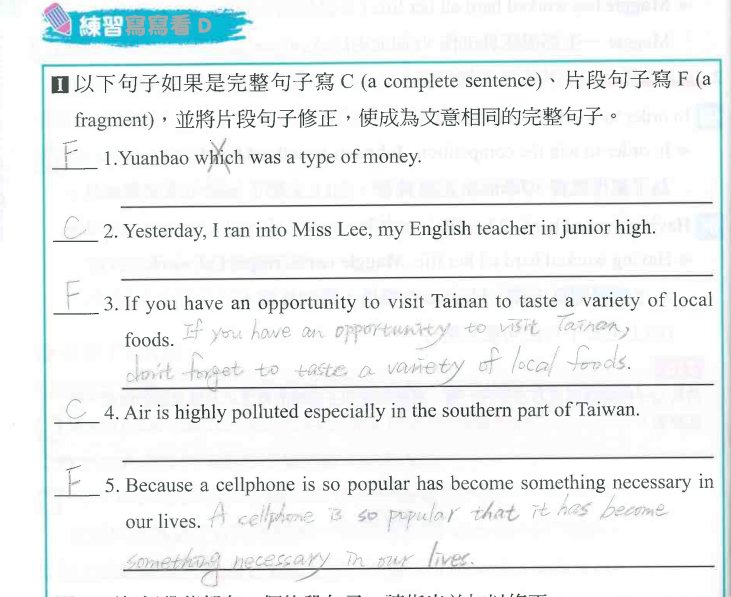 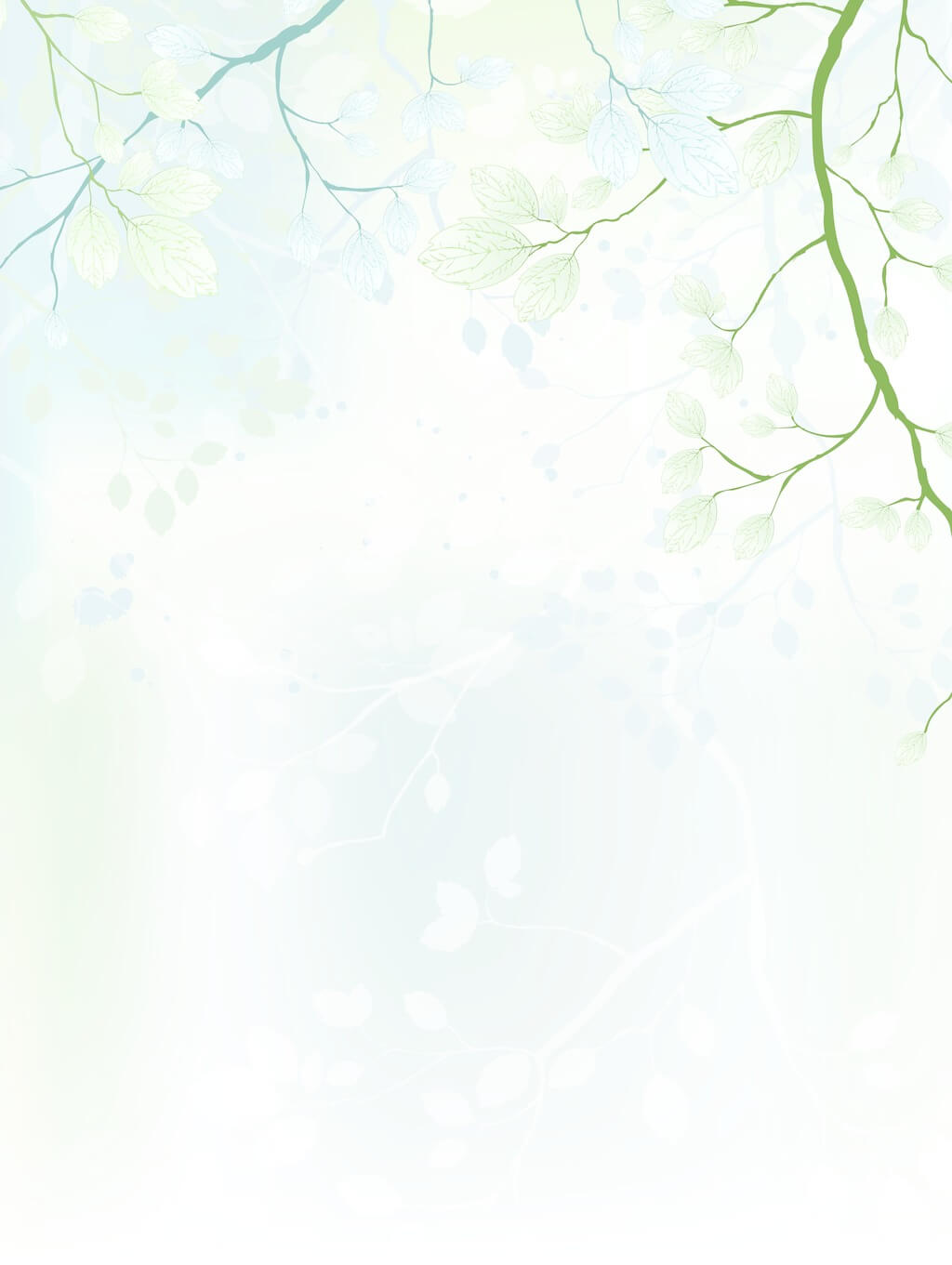 01
Sentence Structures
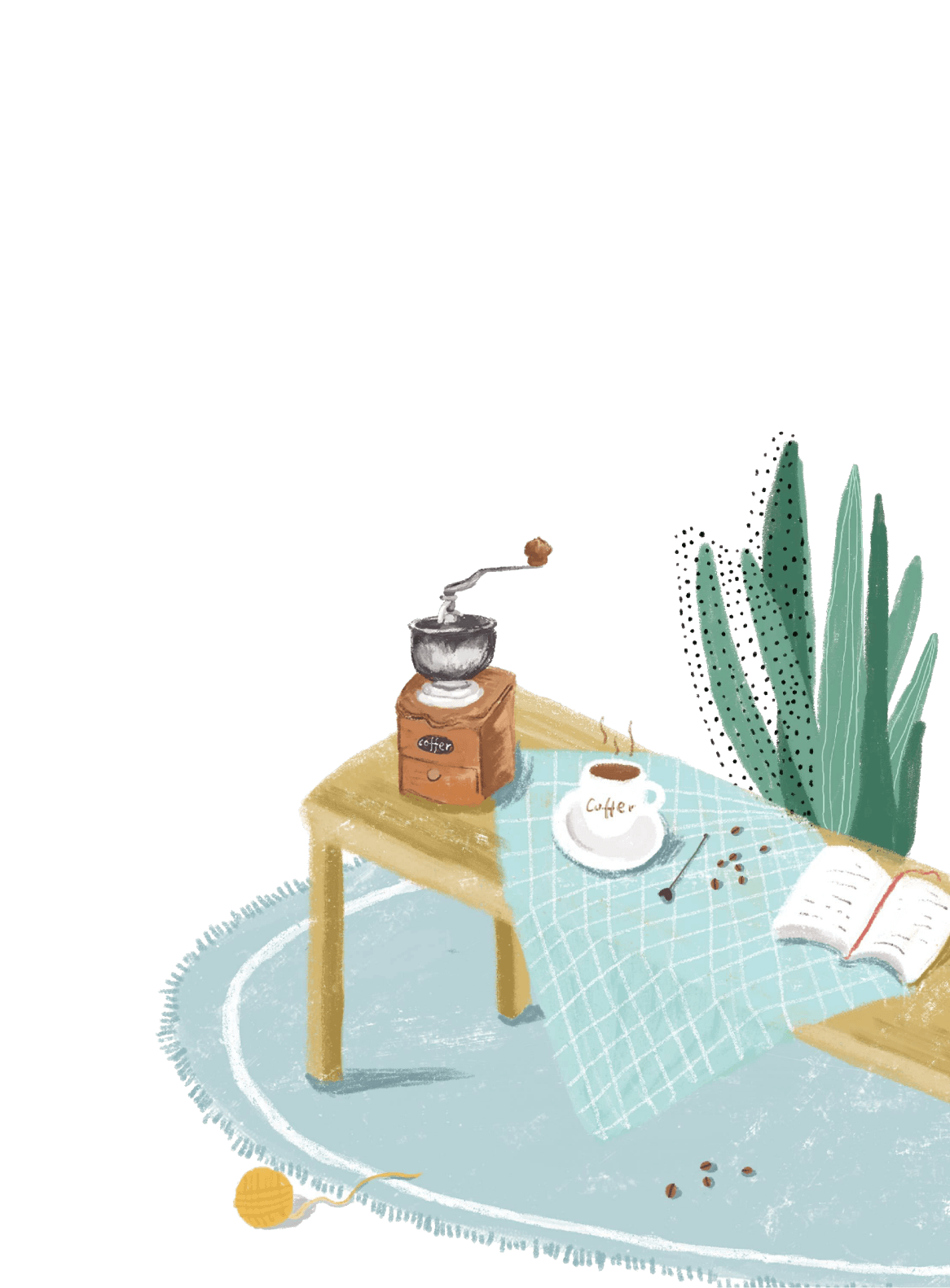 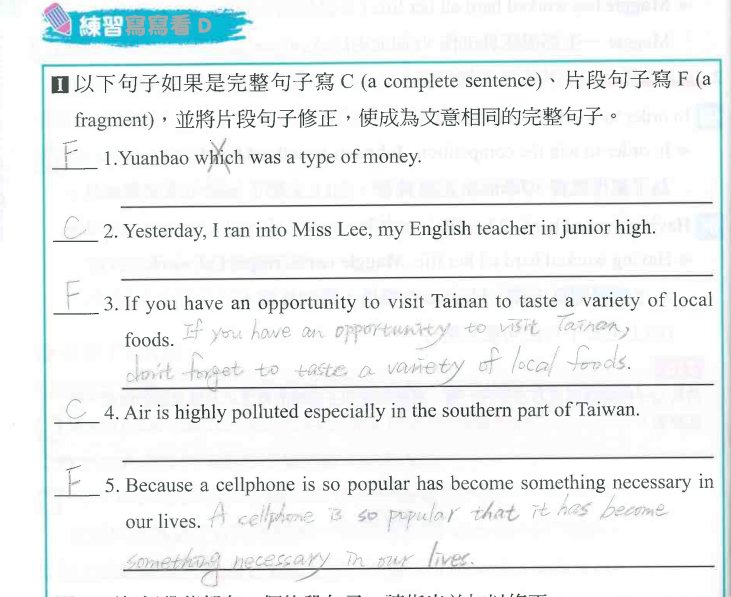 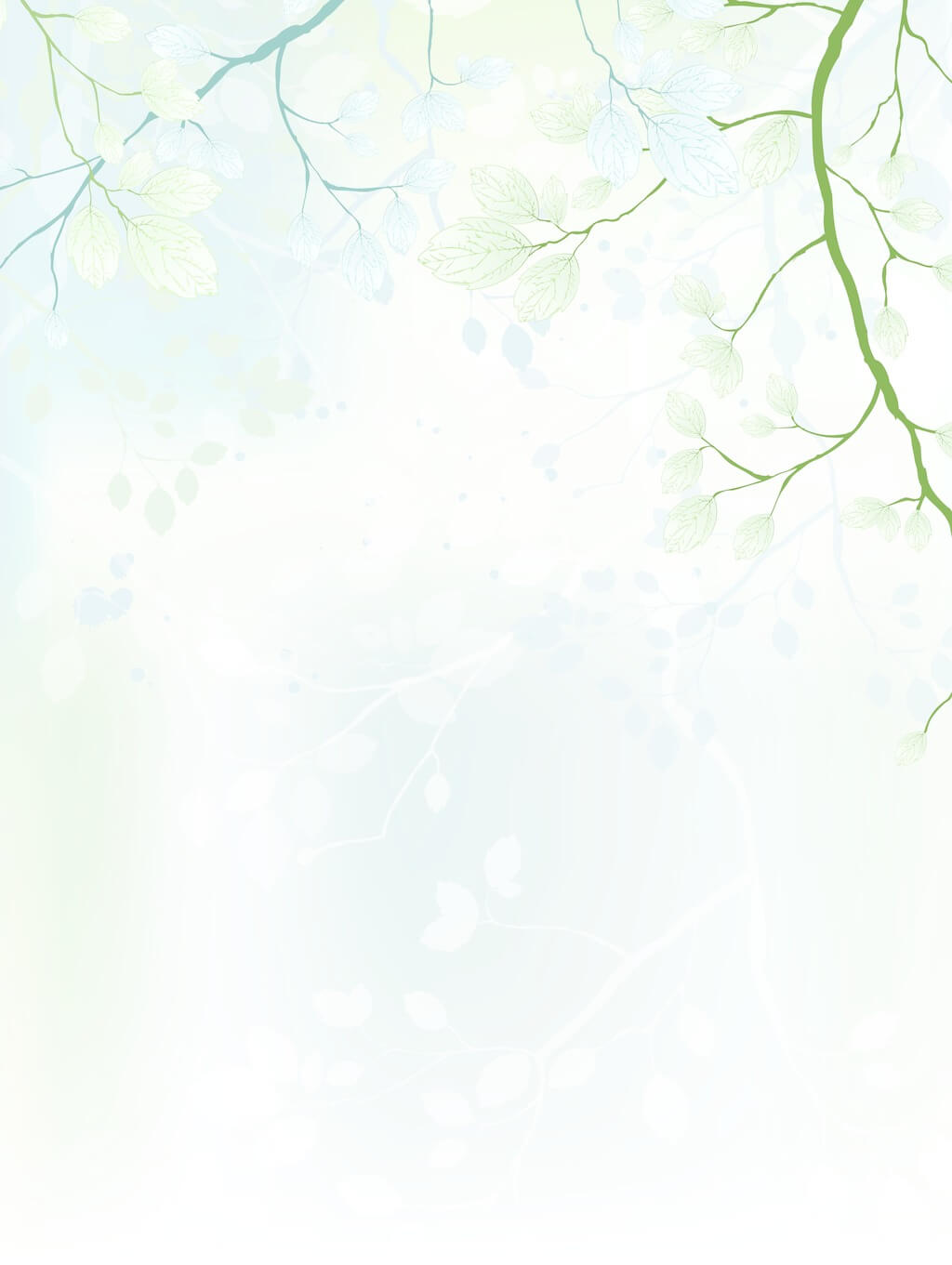 01
Sentence Structures
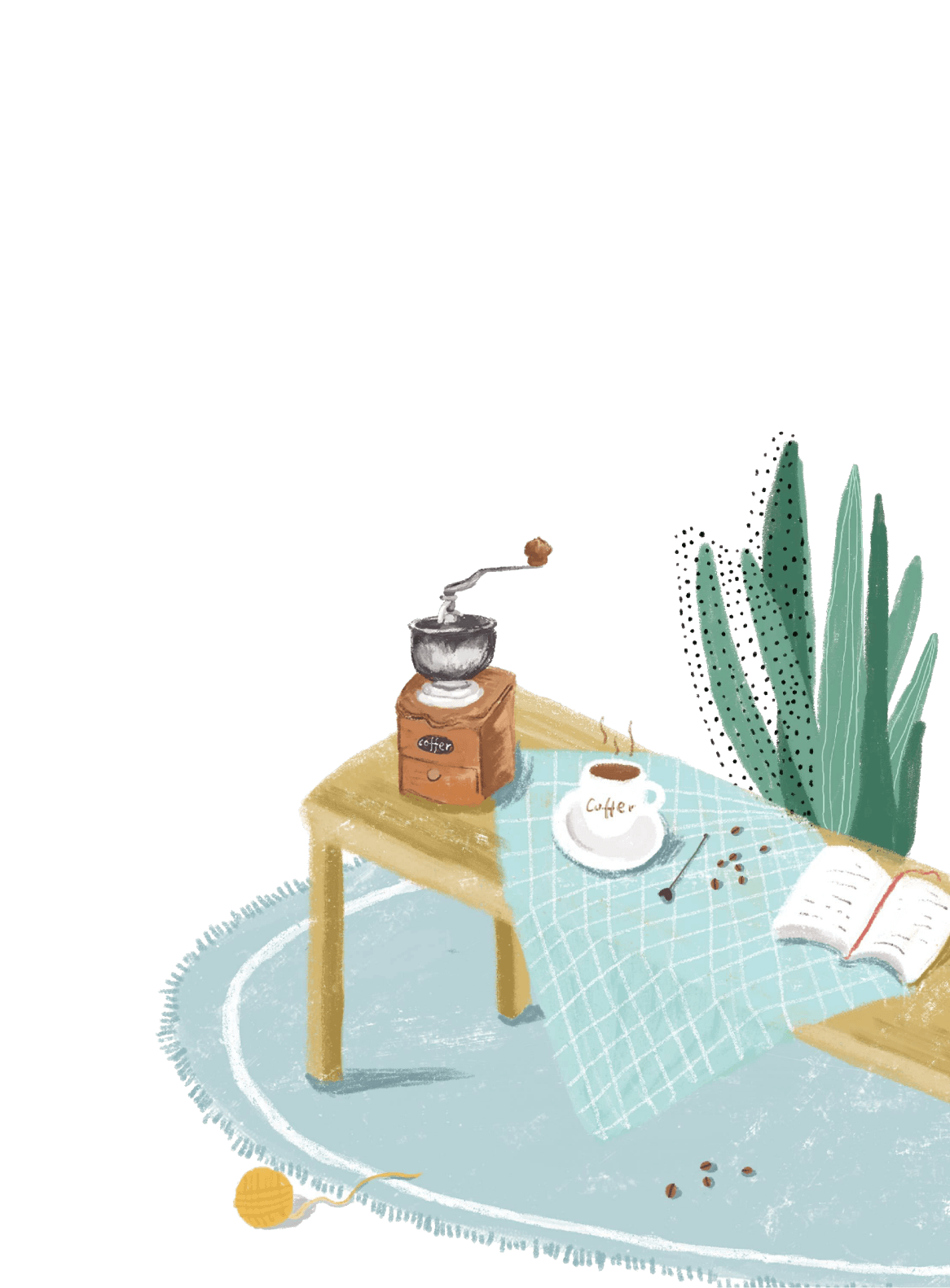 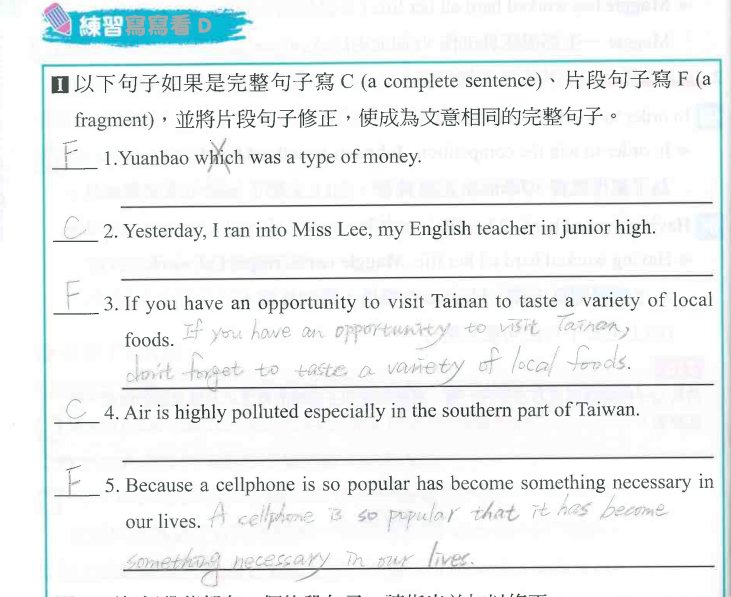 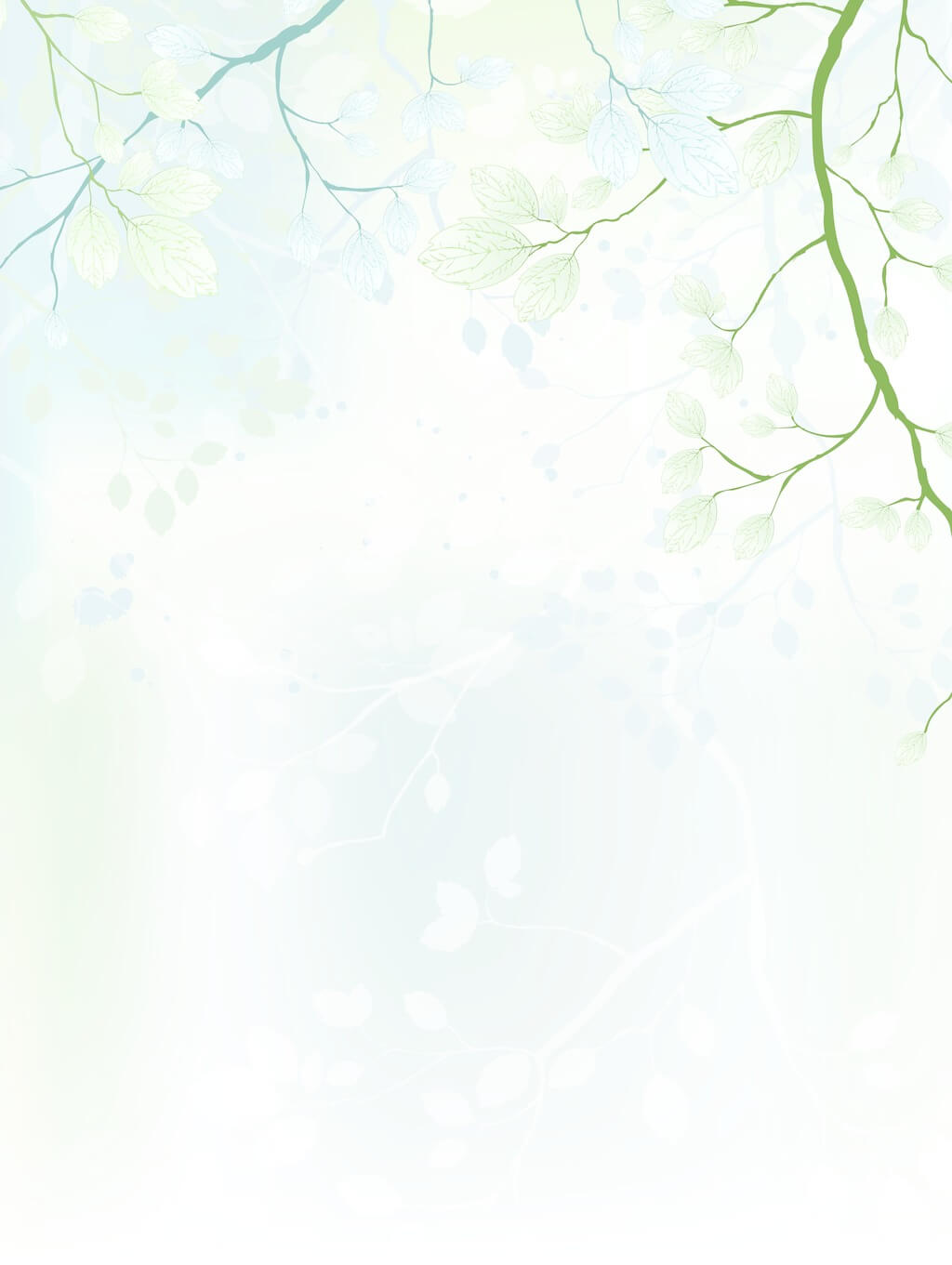 01
Sentence Structures
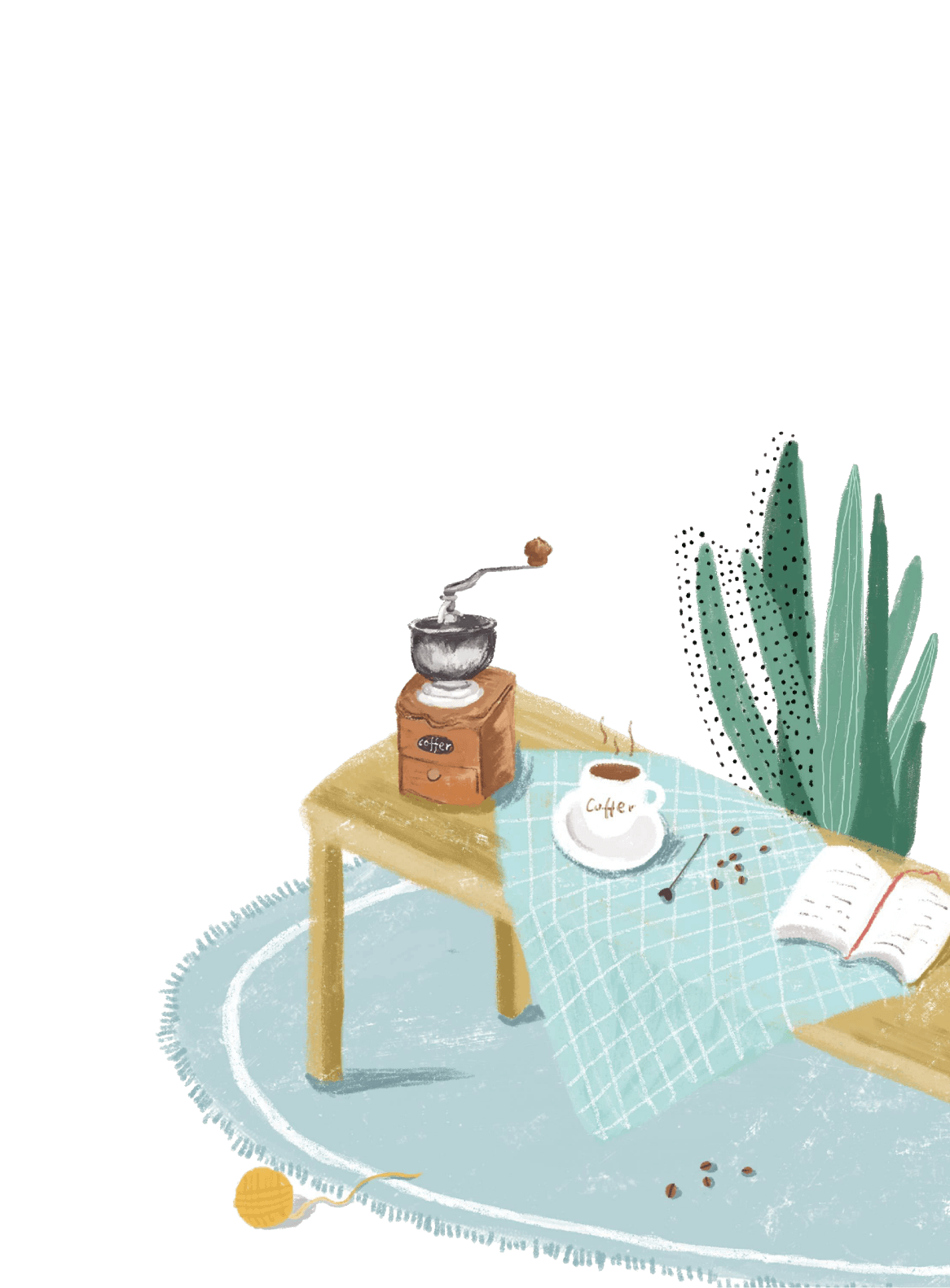 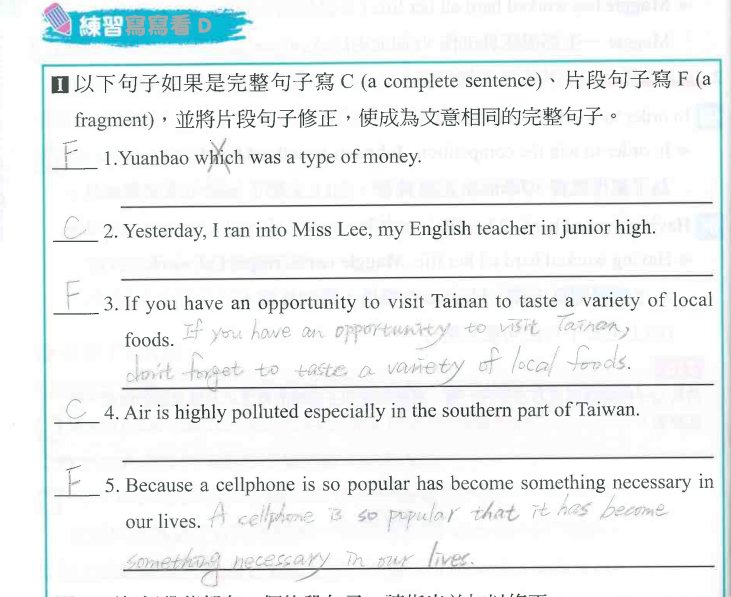 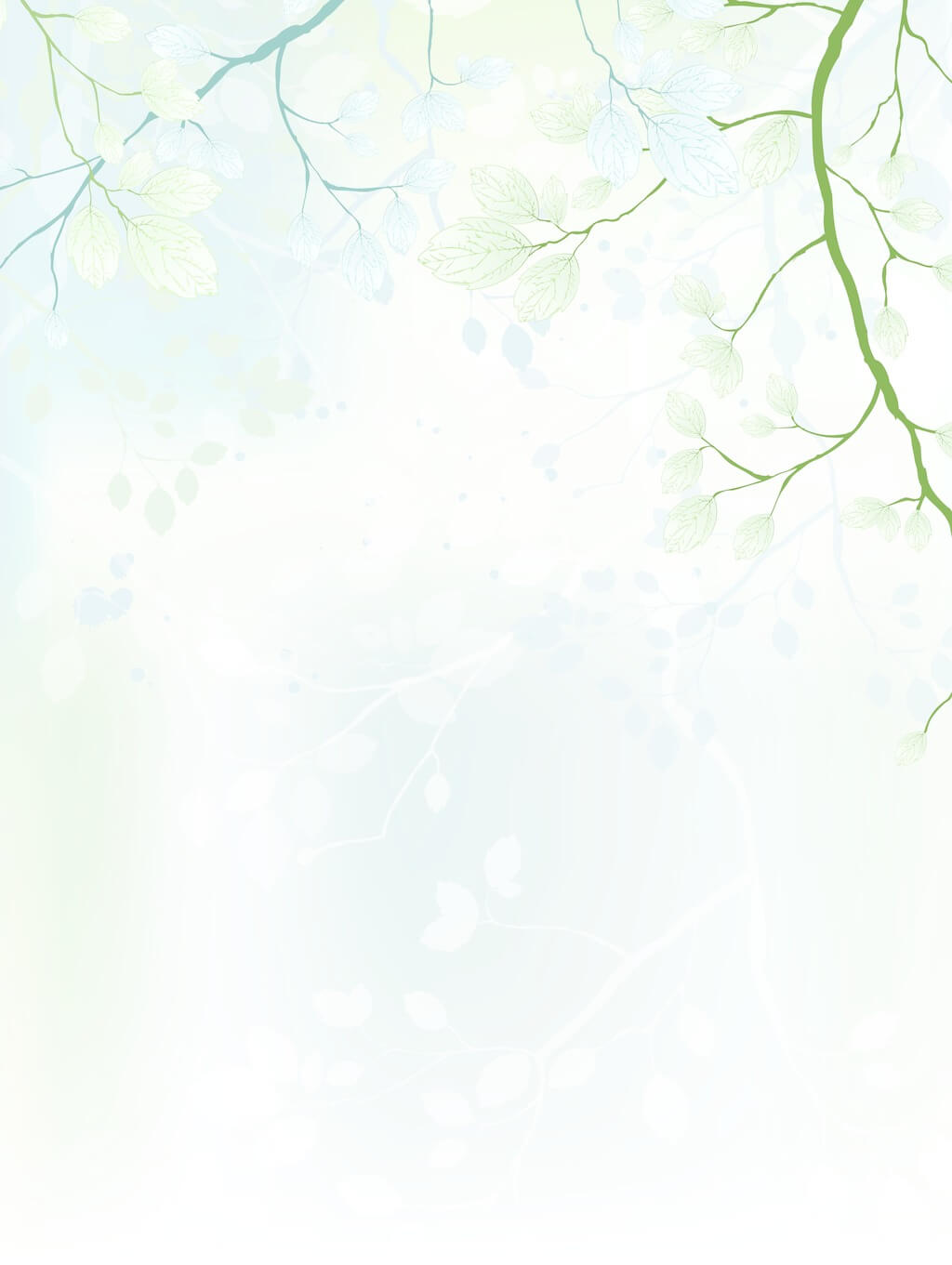 01
Sentence Structures
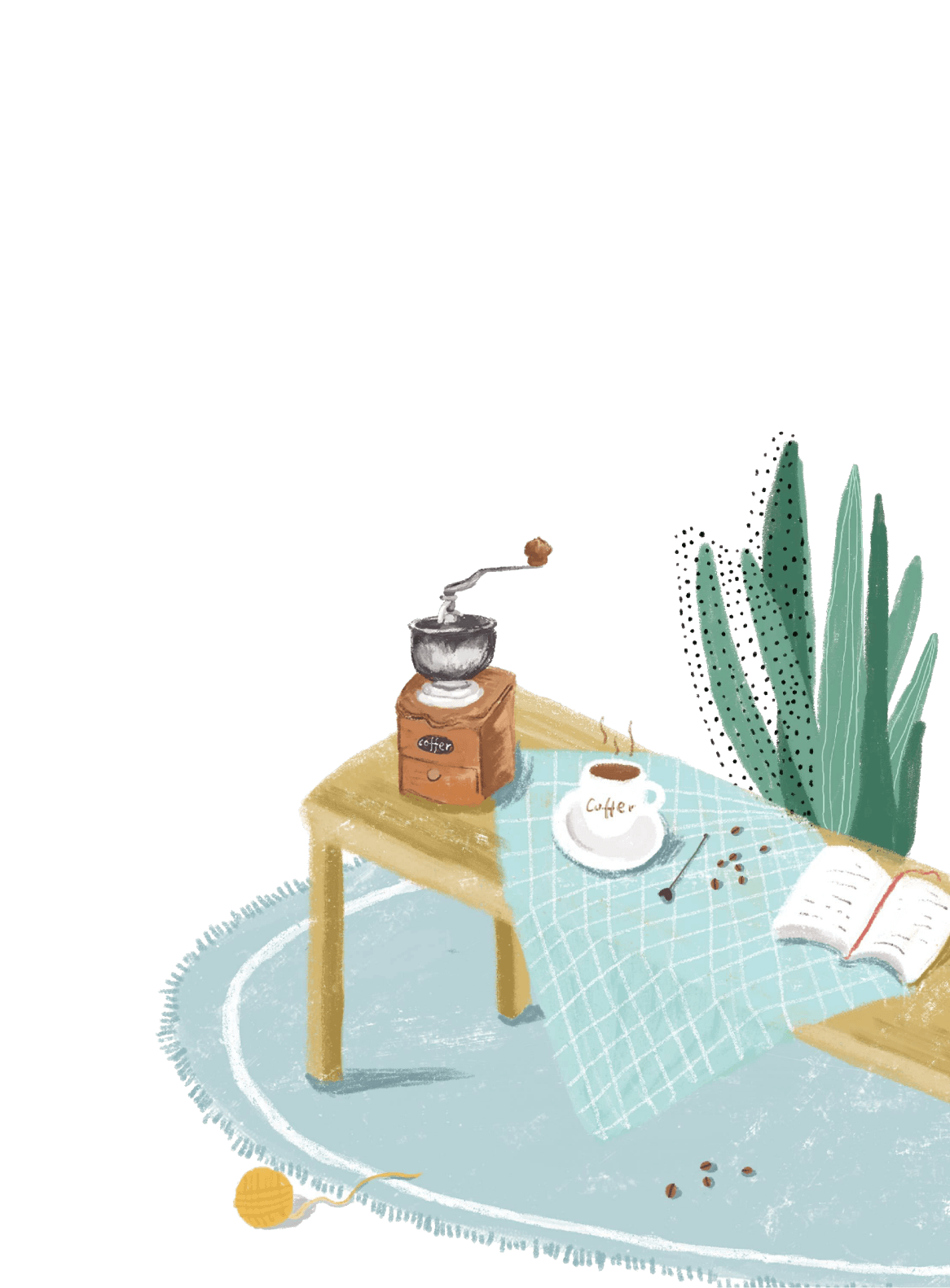 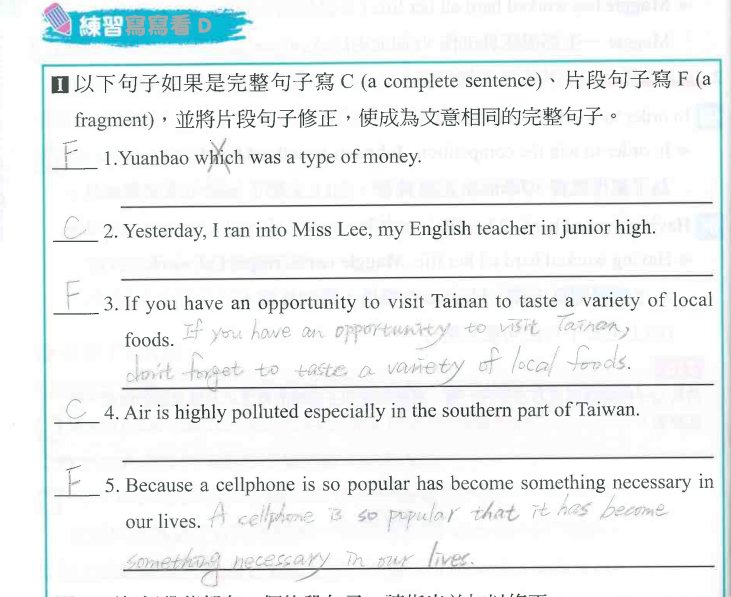 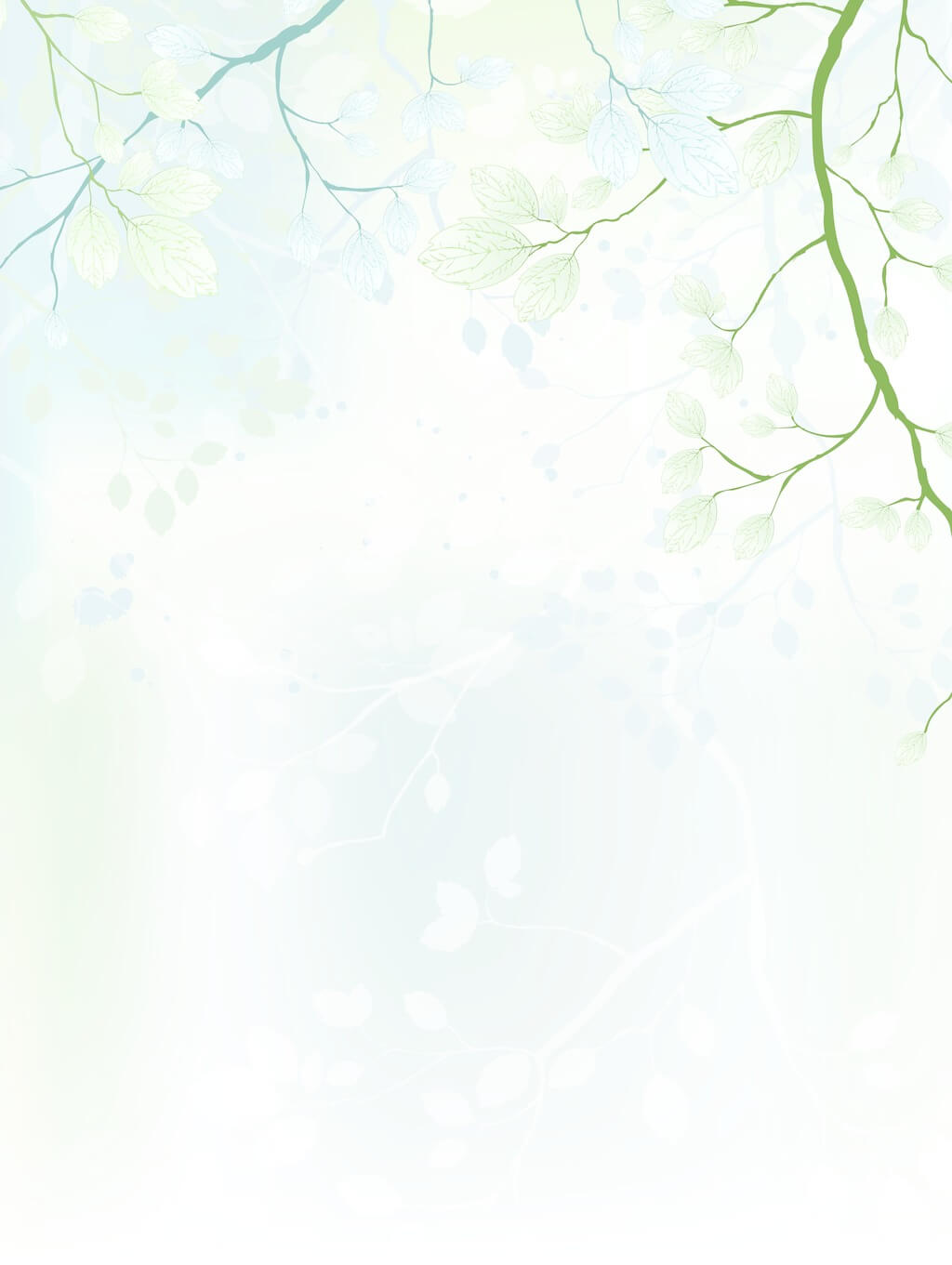 01
Sentence Structures
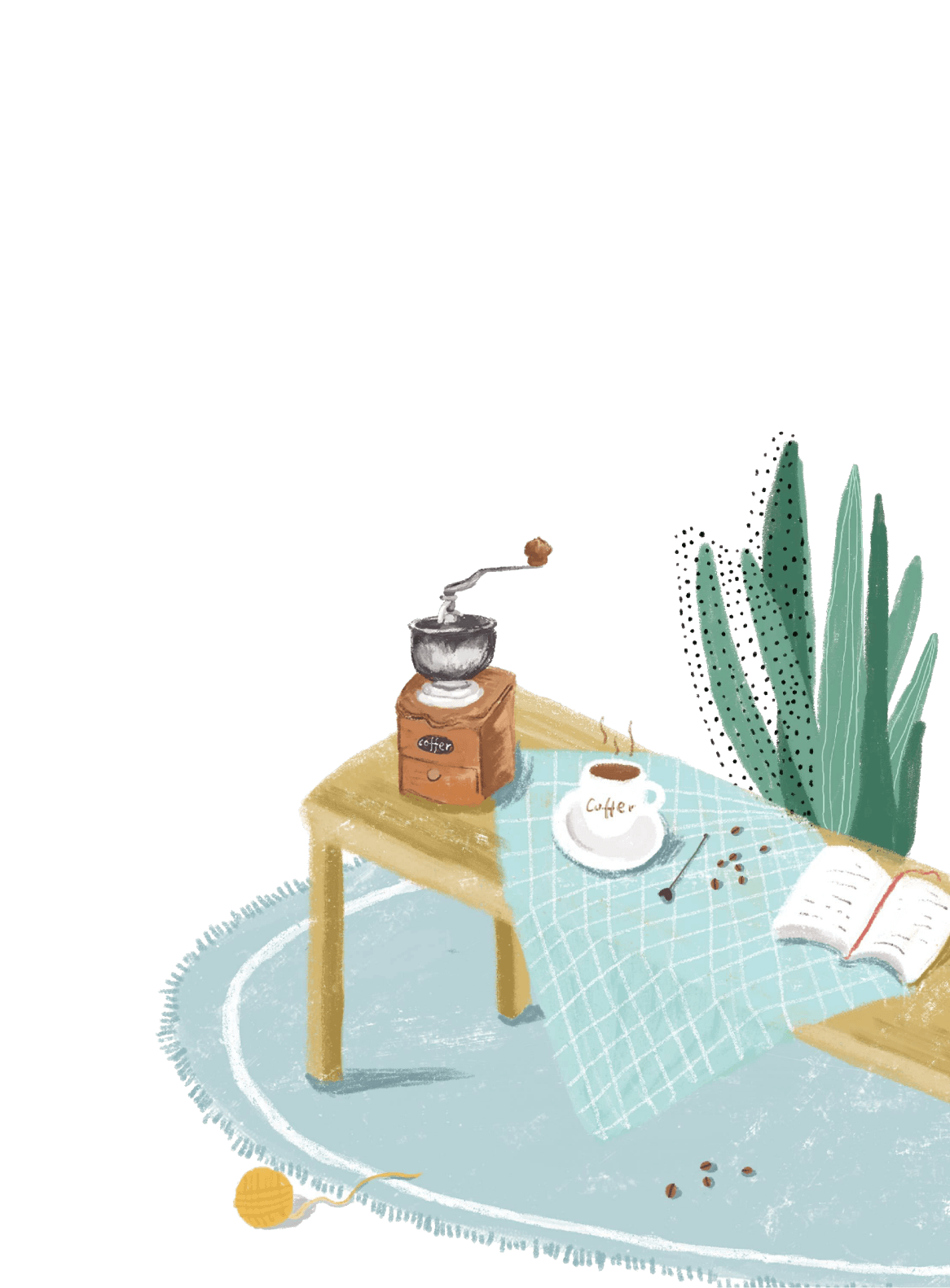 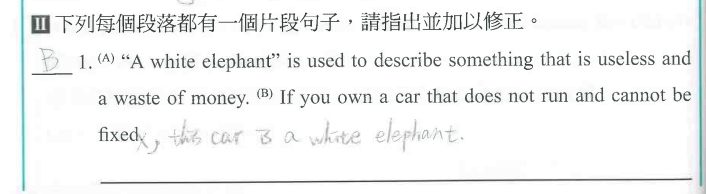 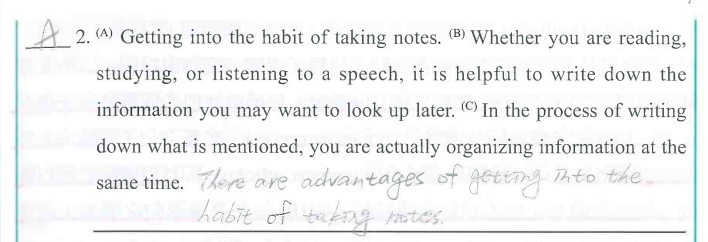 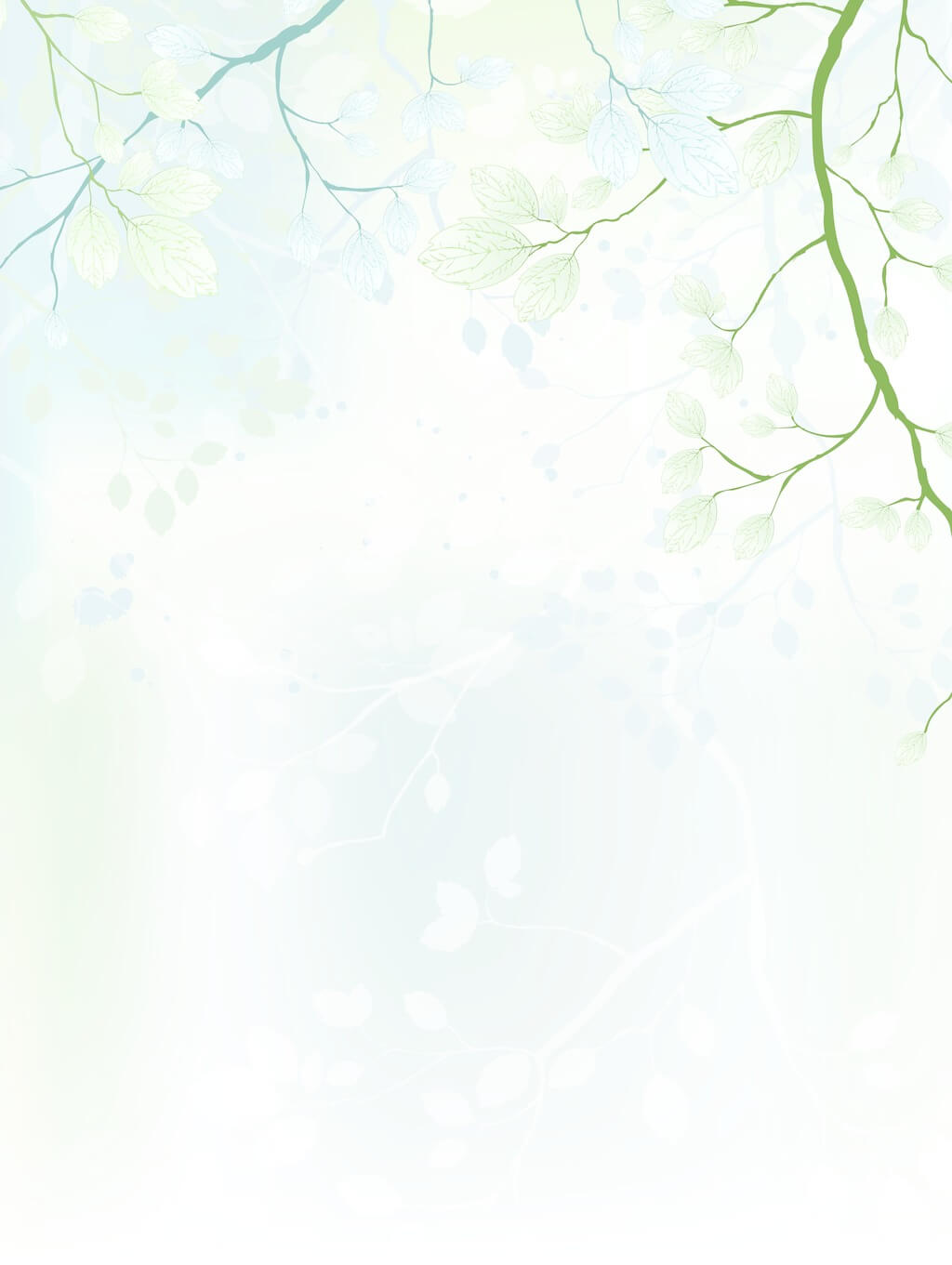 01
Sentence Structures
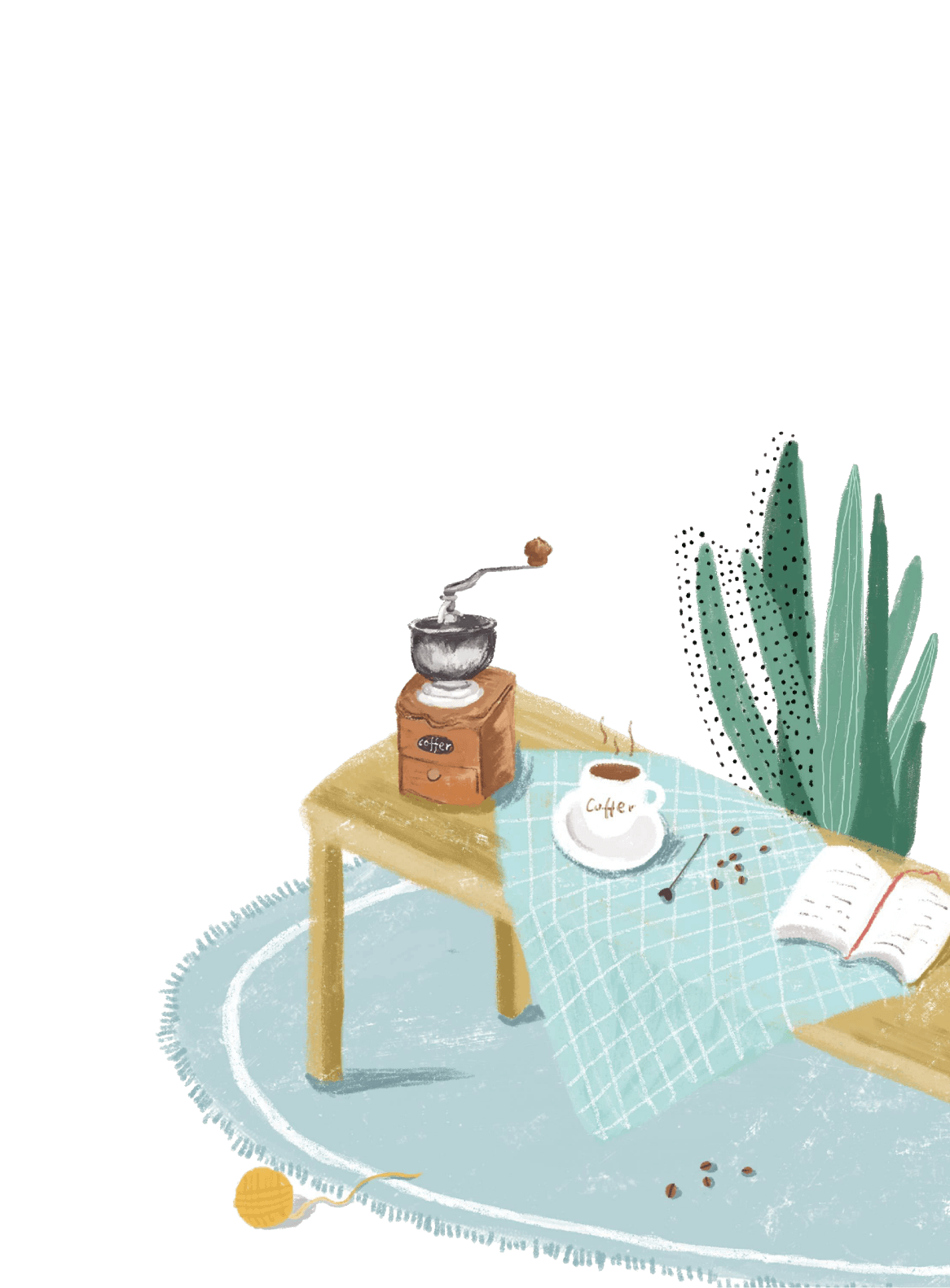 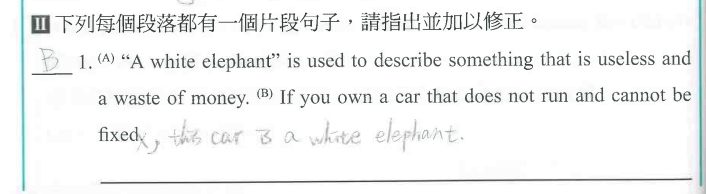 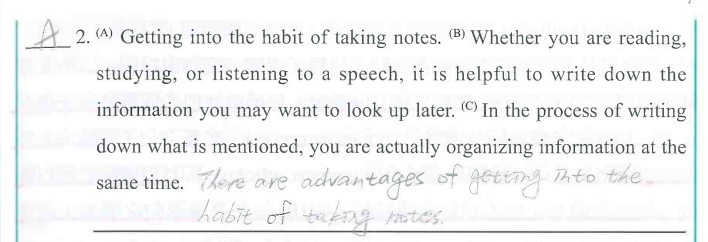 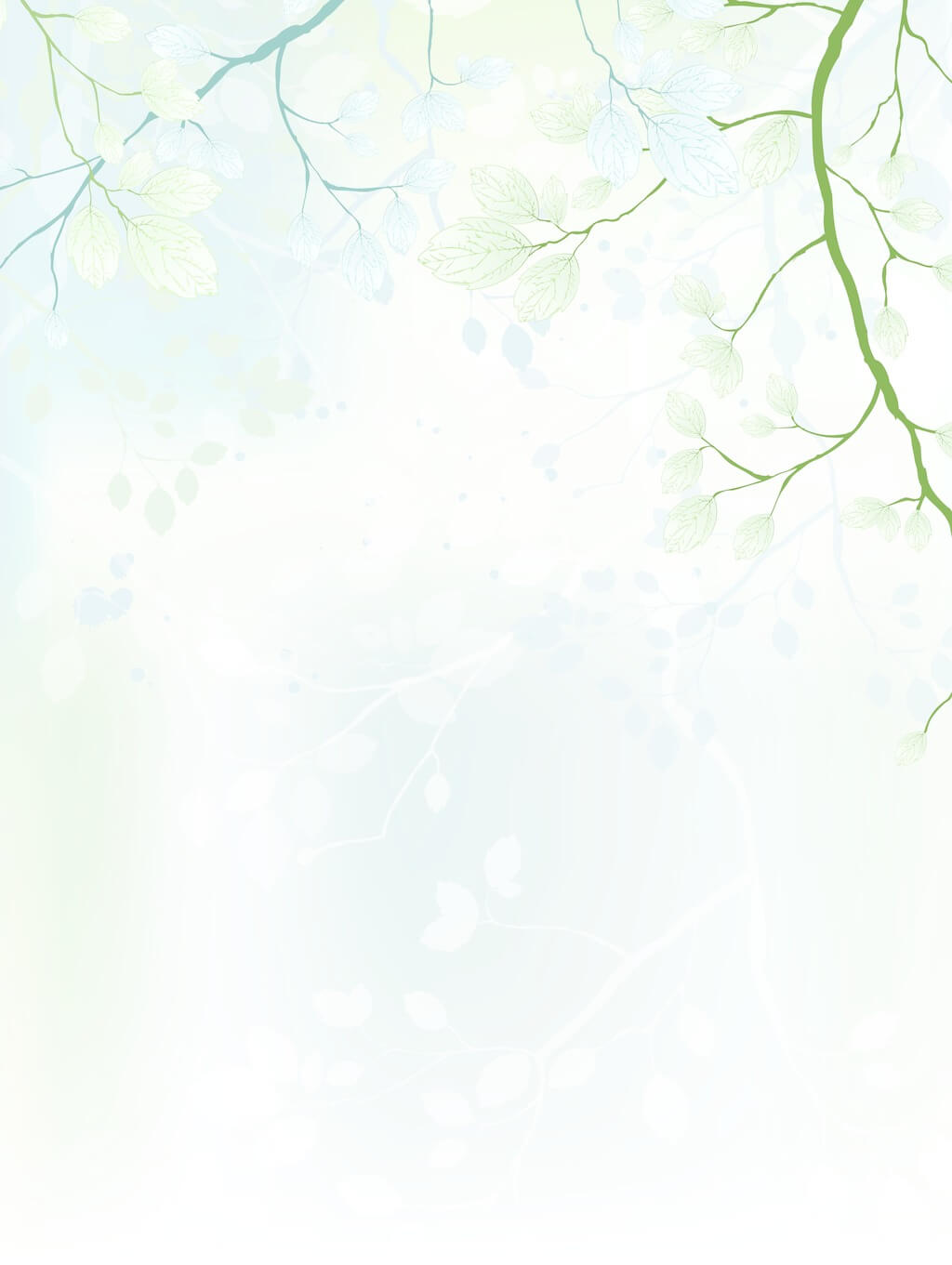 01
Sentence Structures
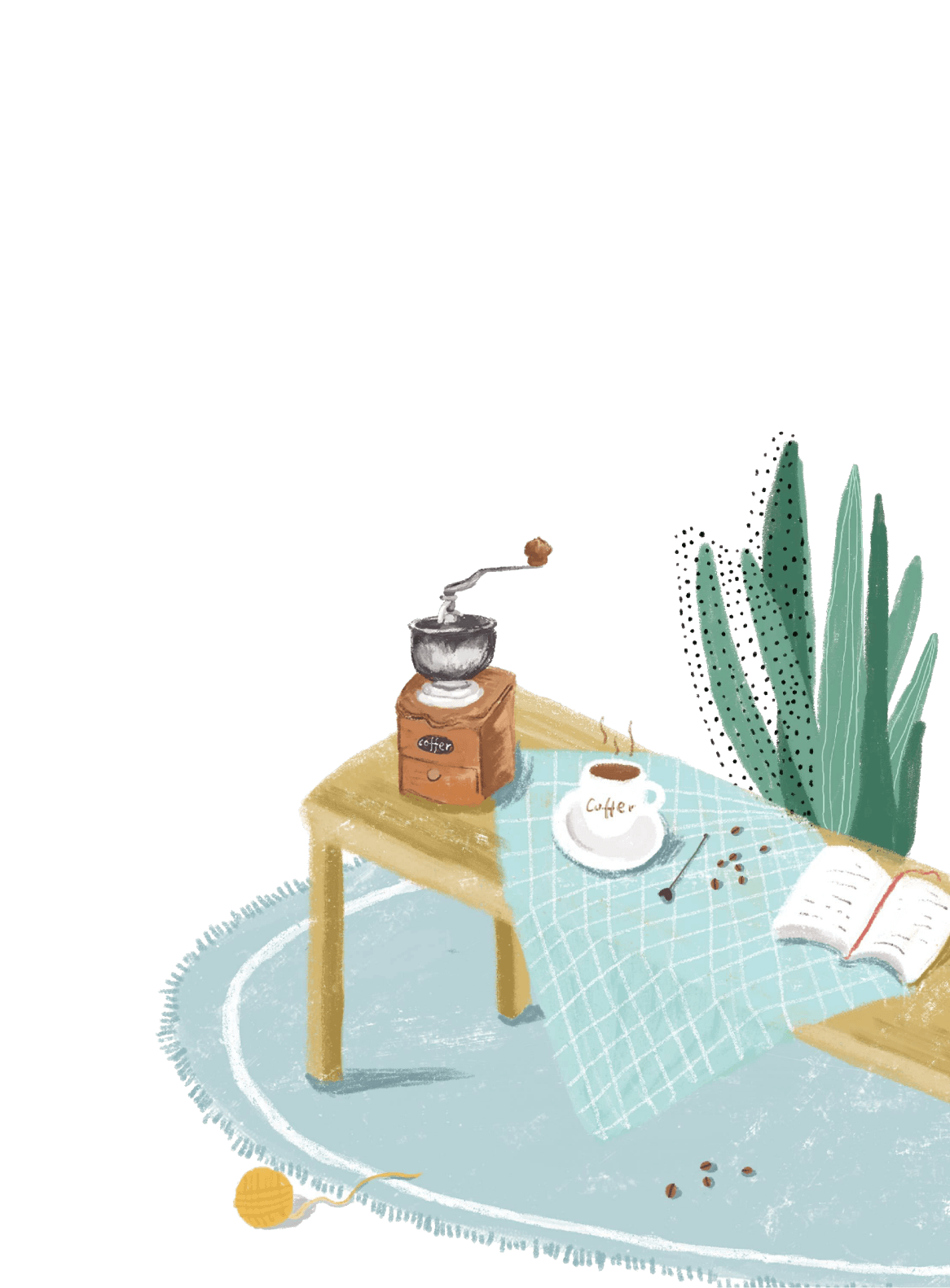 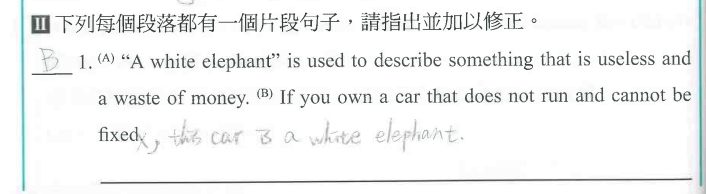 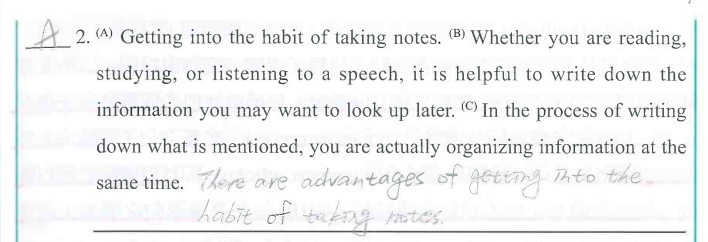 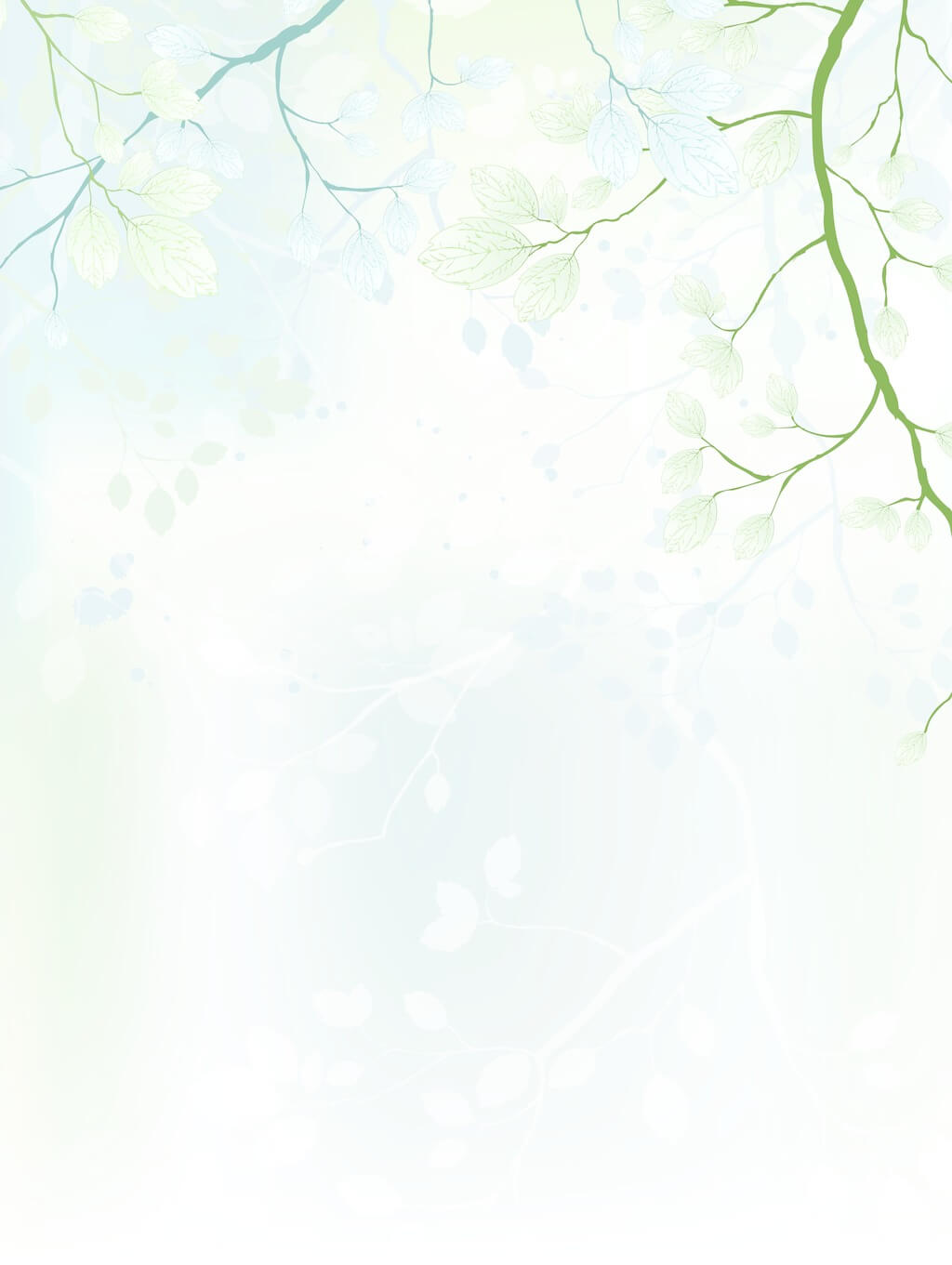 01
Sentence Structures
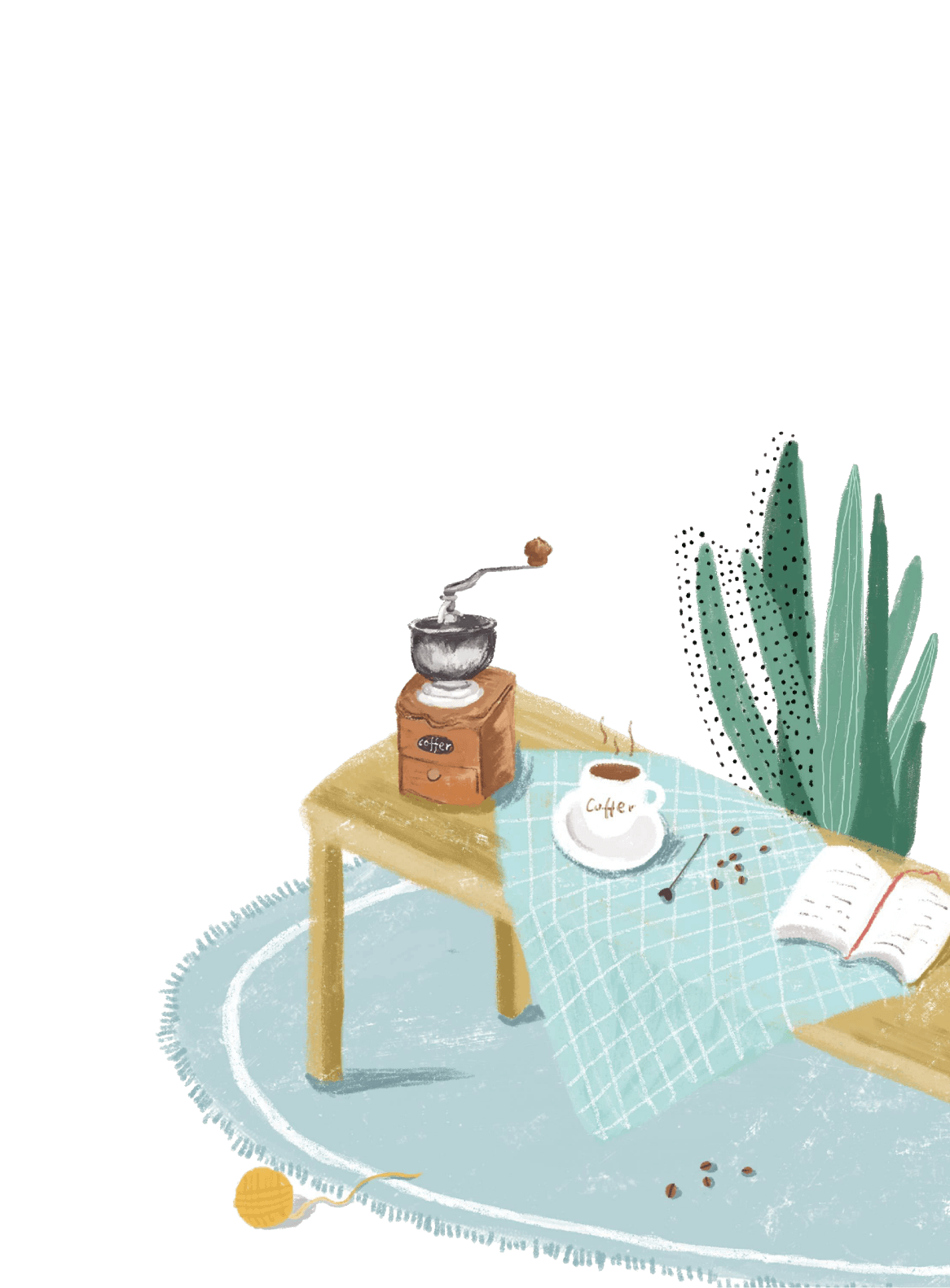 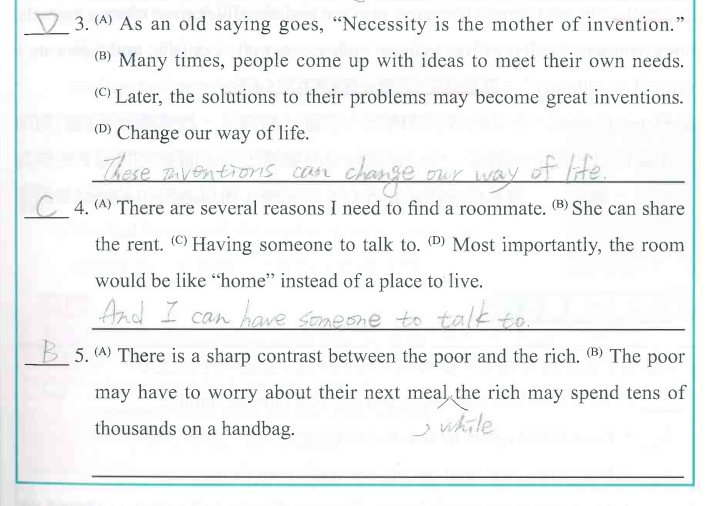 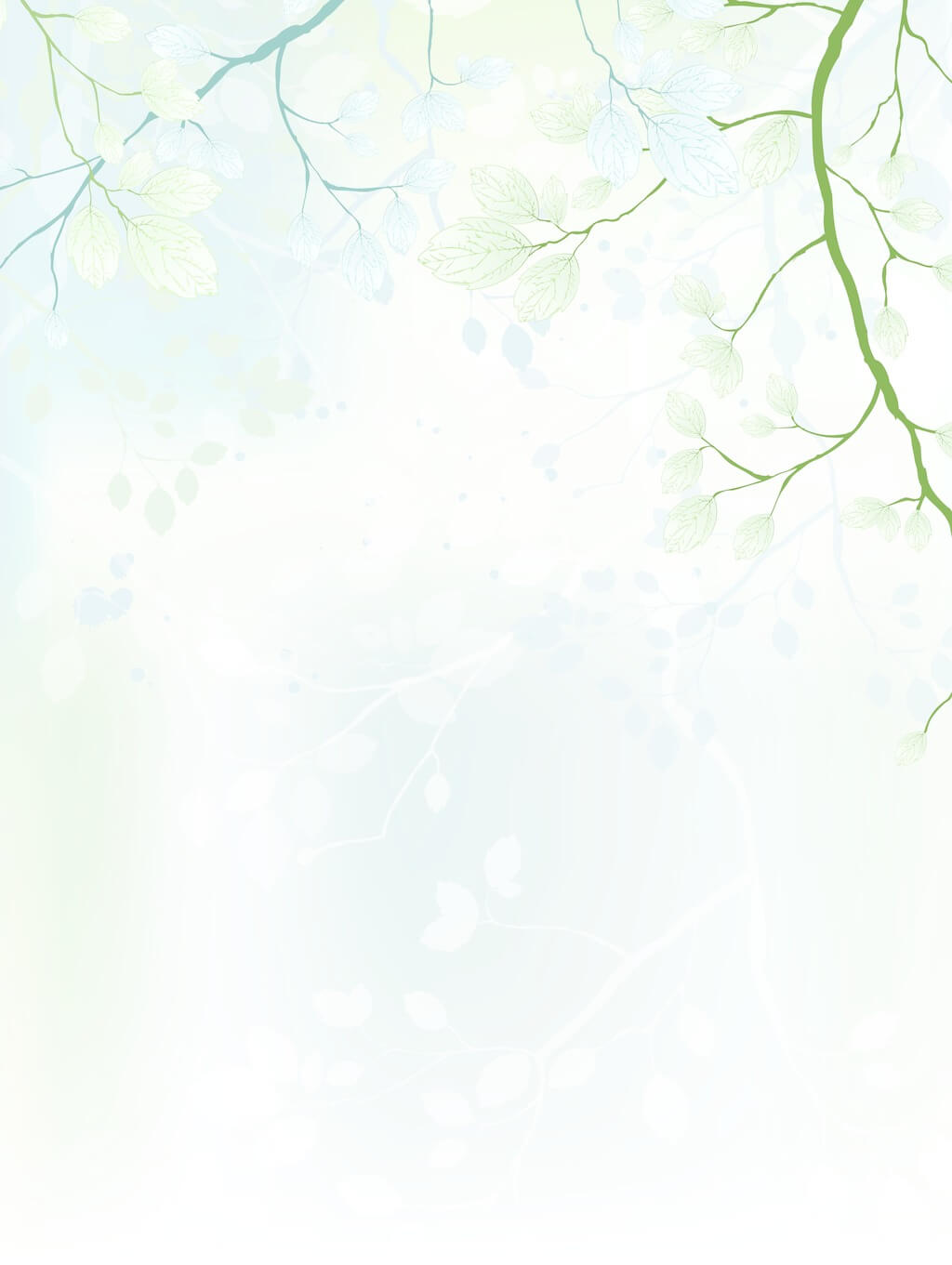 01
Sentence Structures
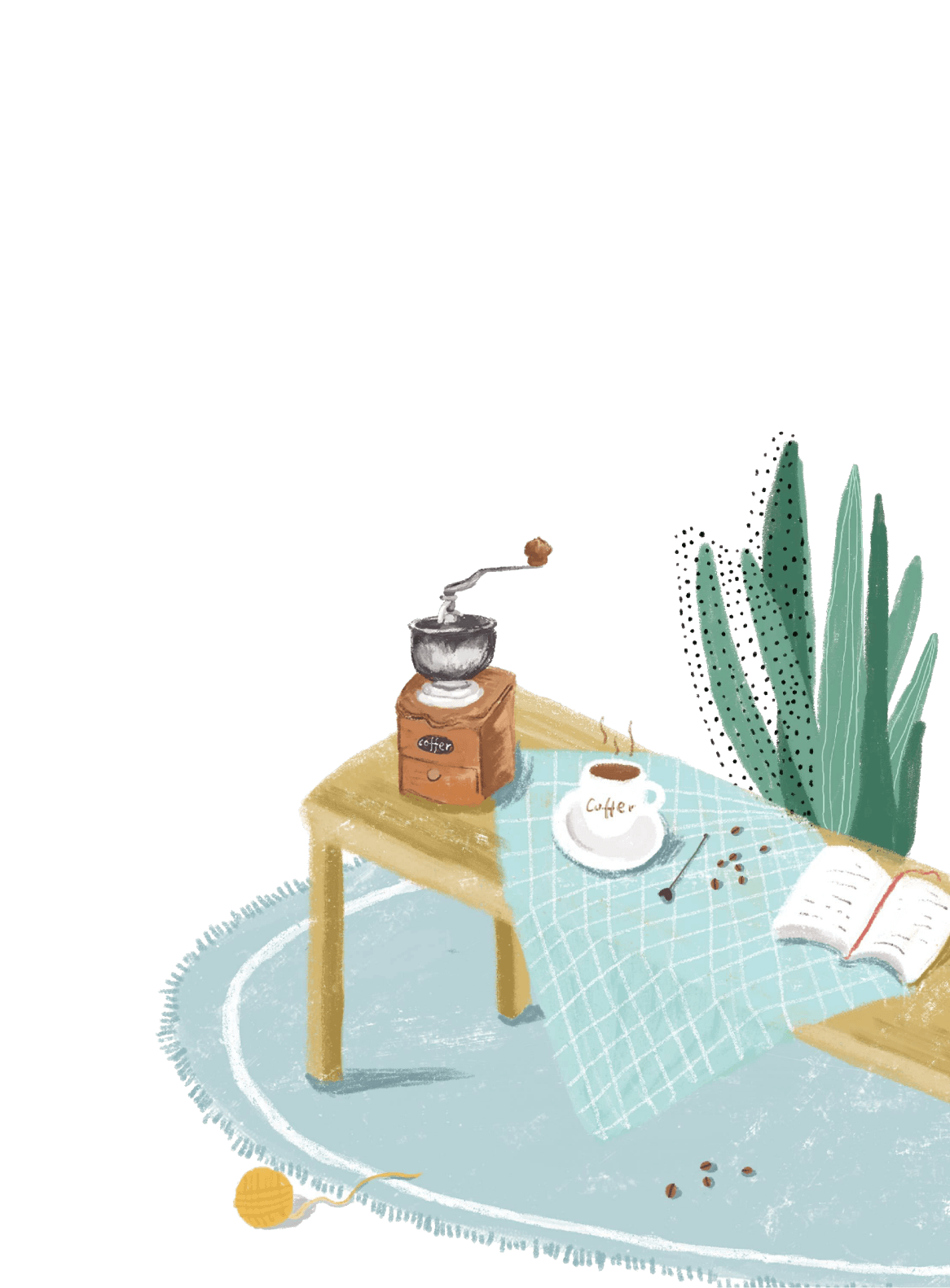 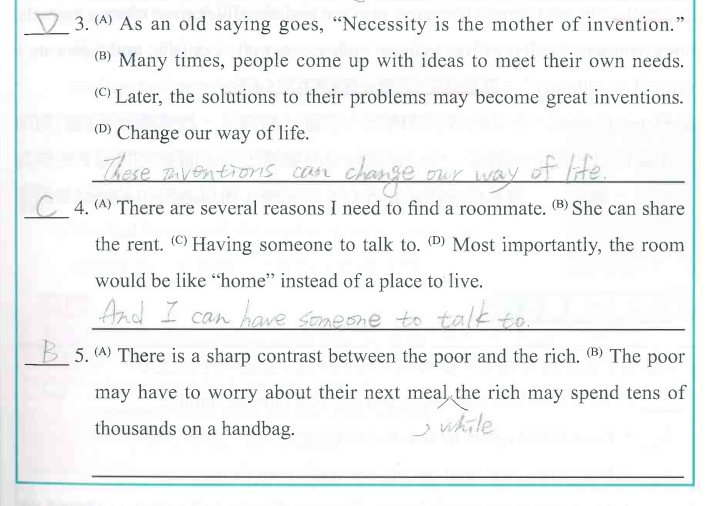 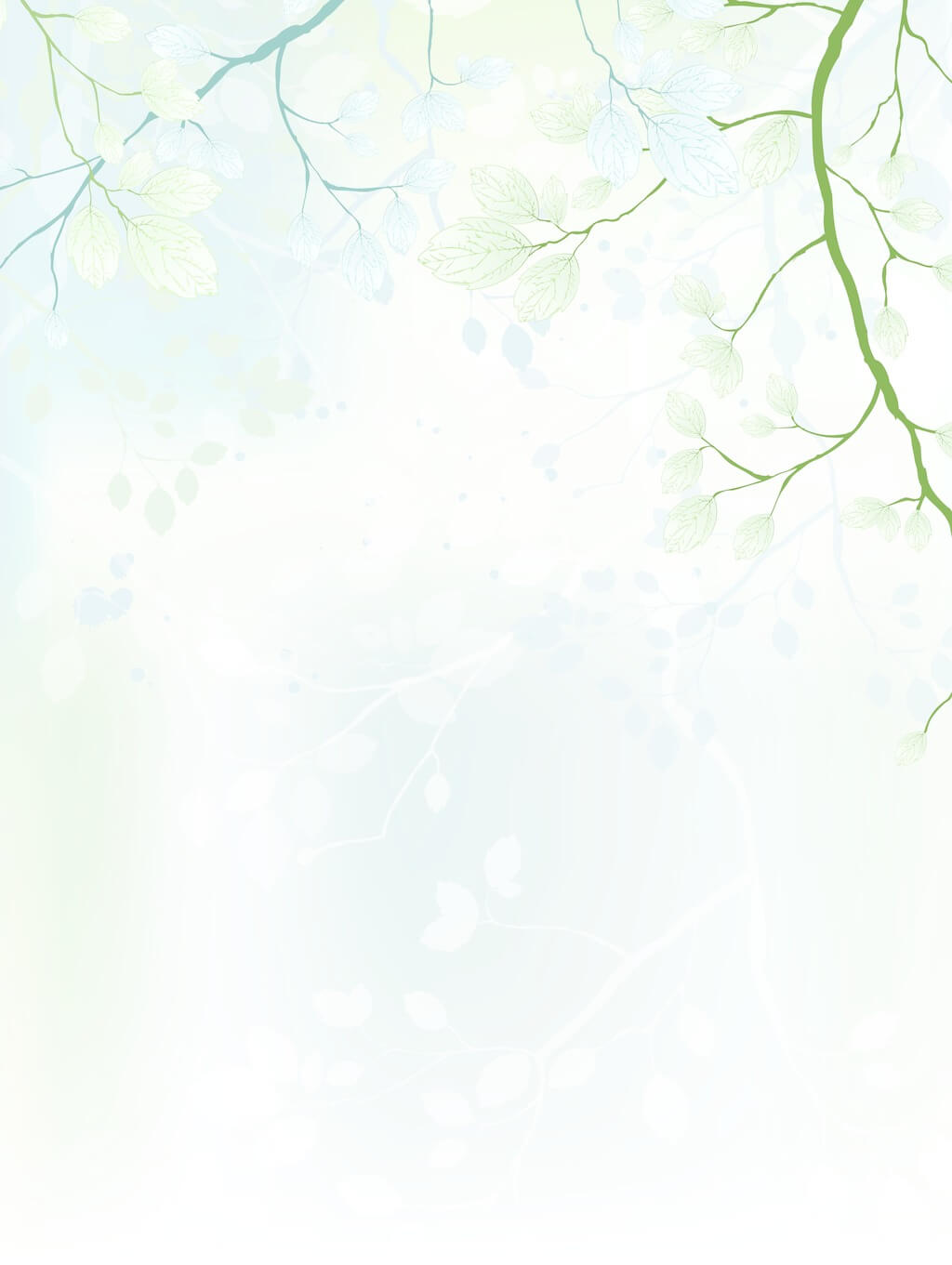 01
Sentence Structures
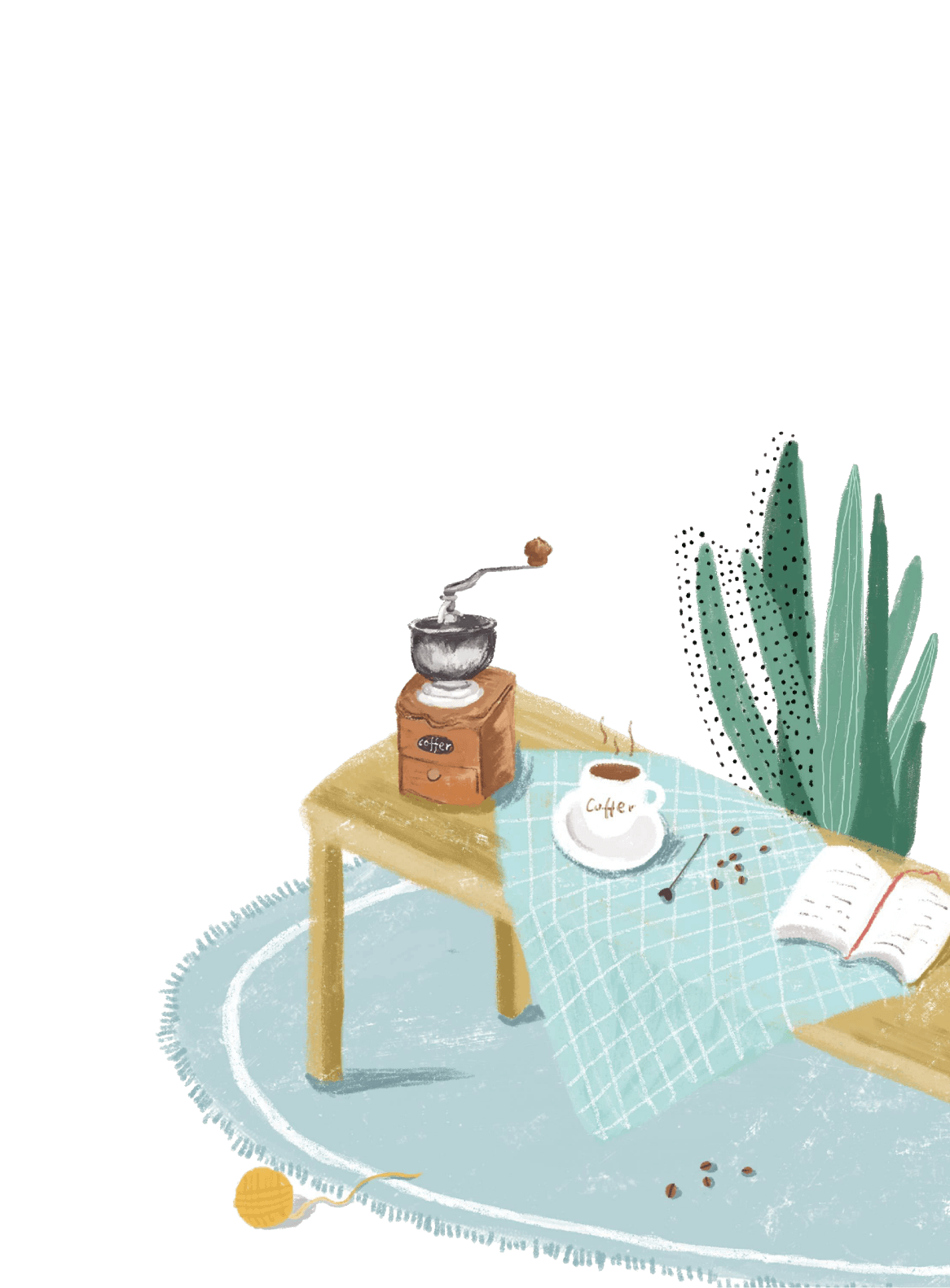 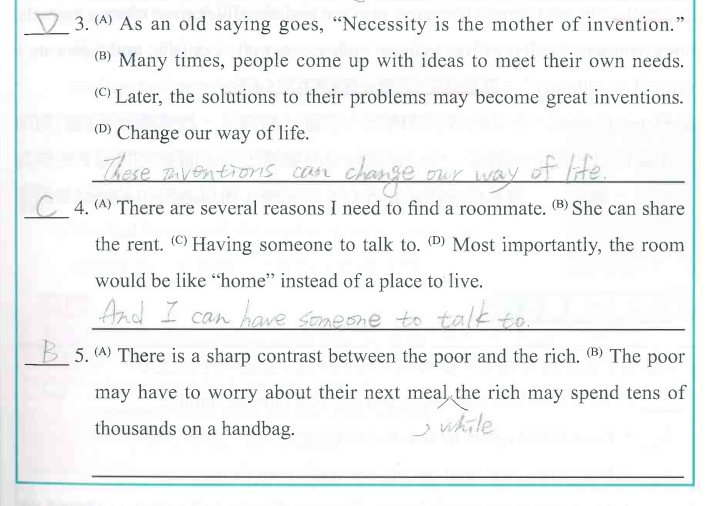 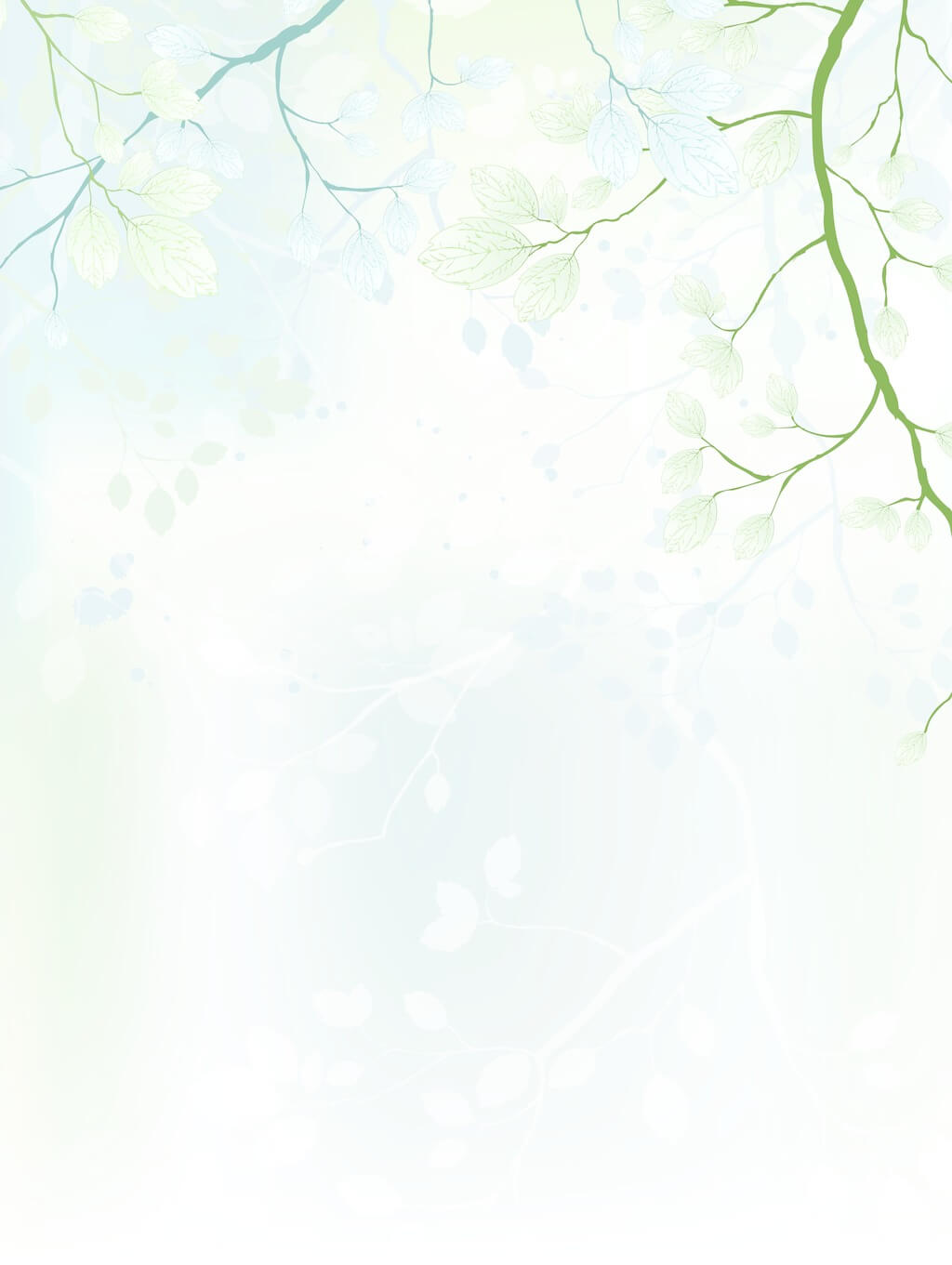 01
Sentence Structures
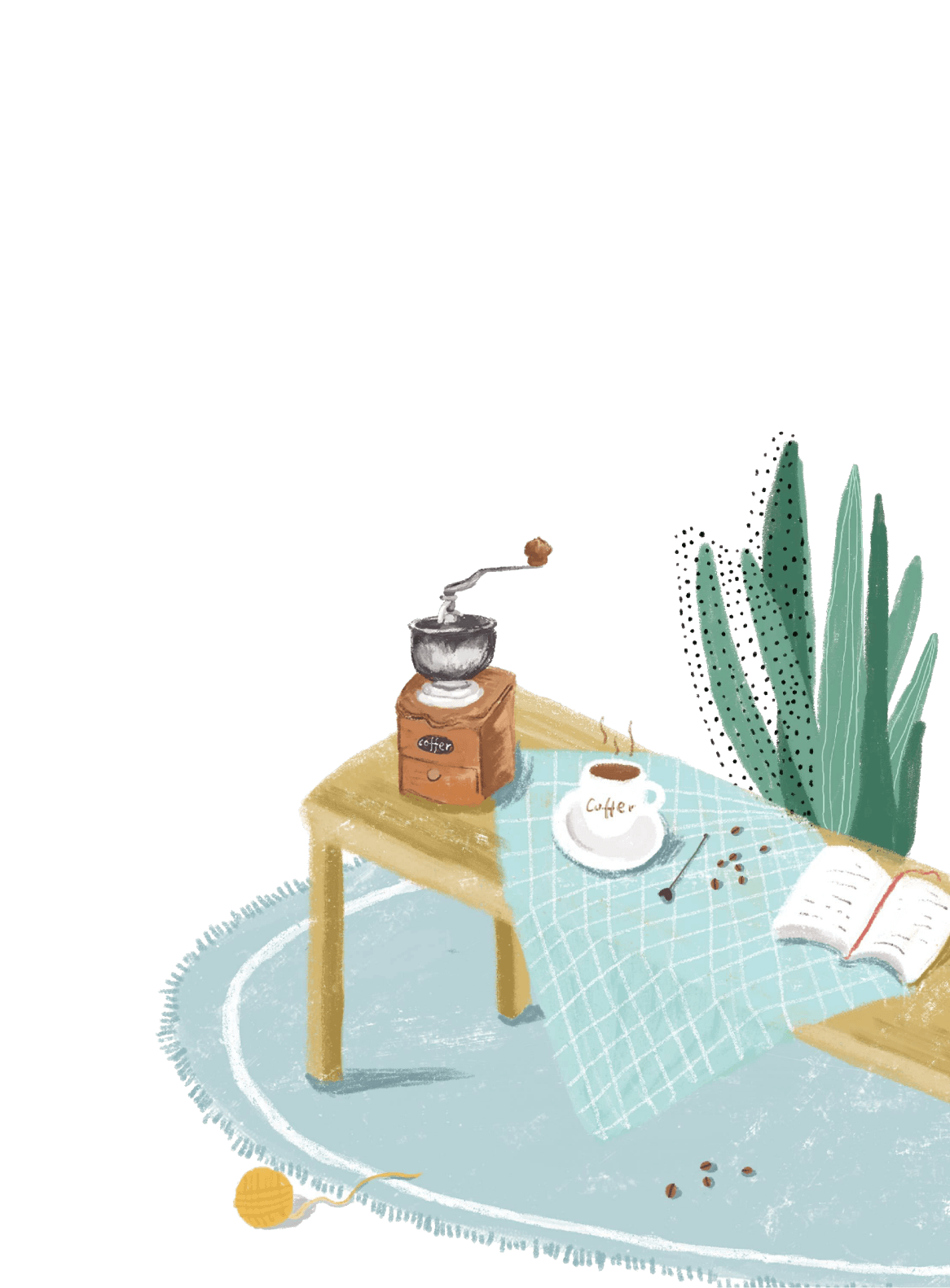 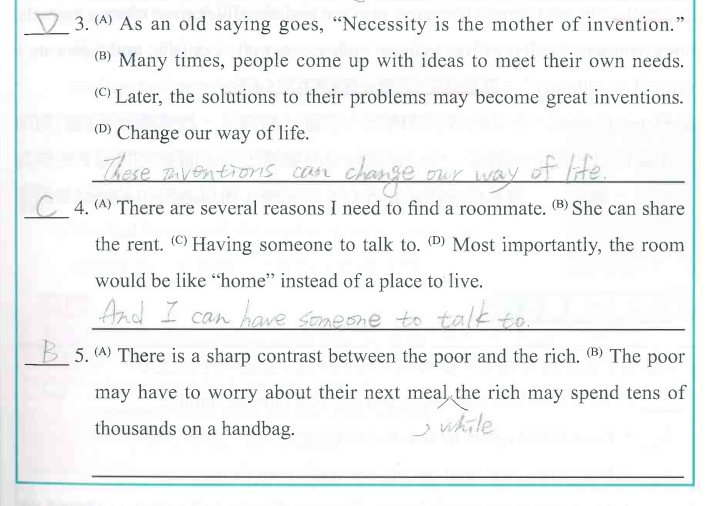 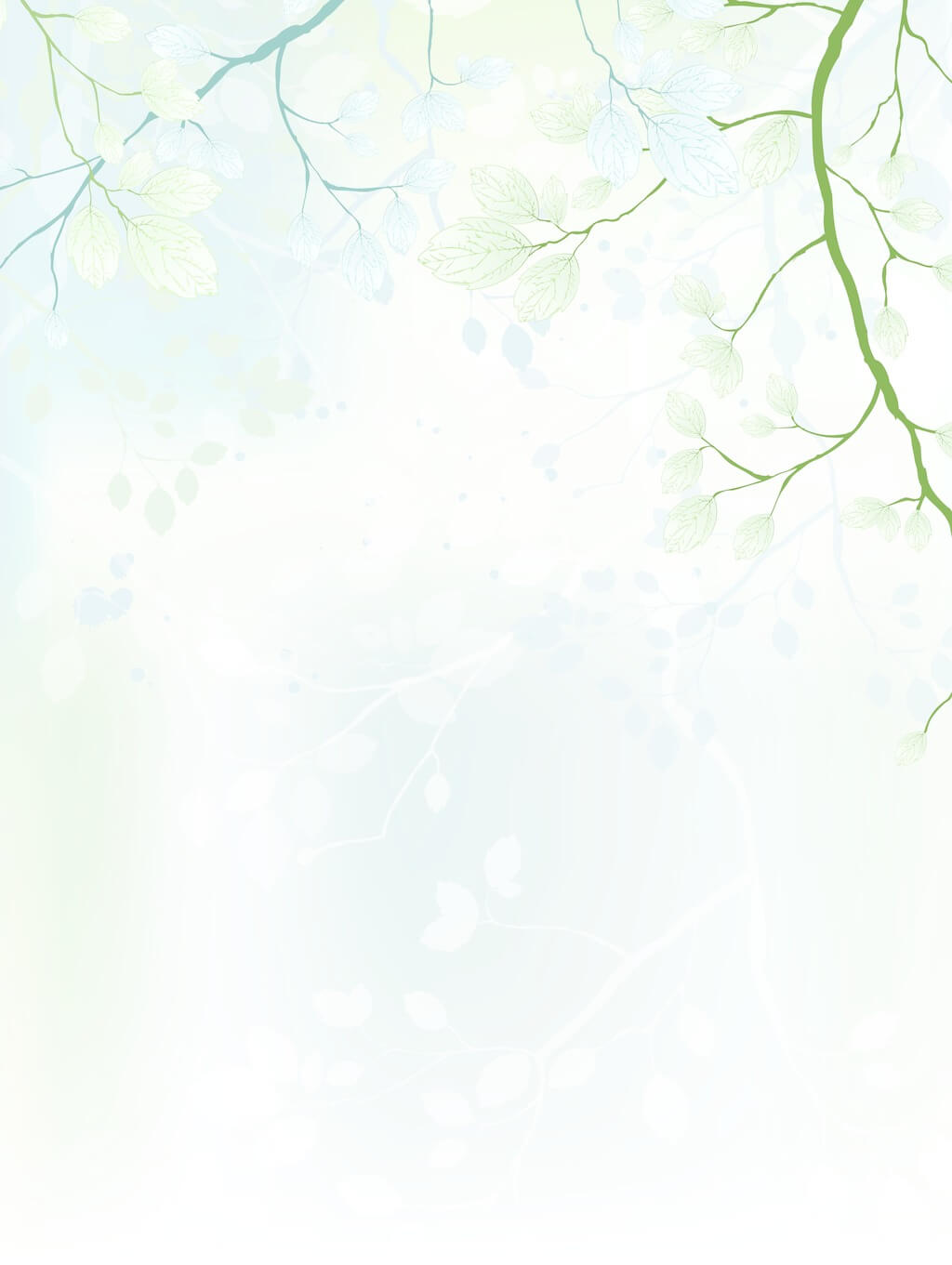 01
Sentence Structures
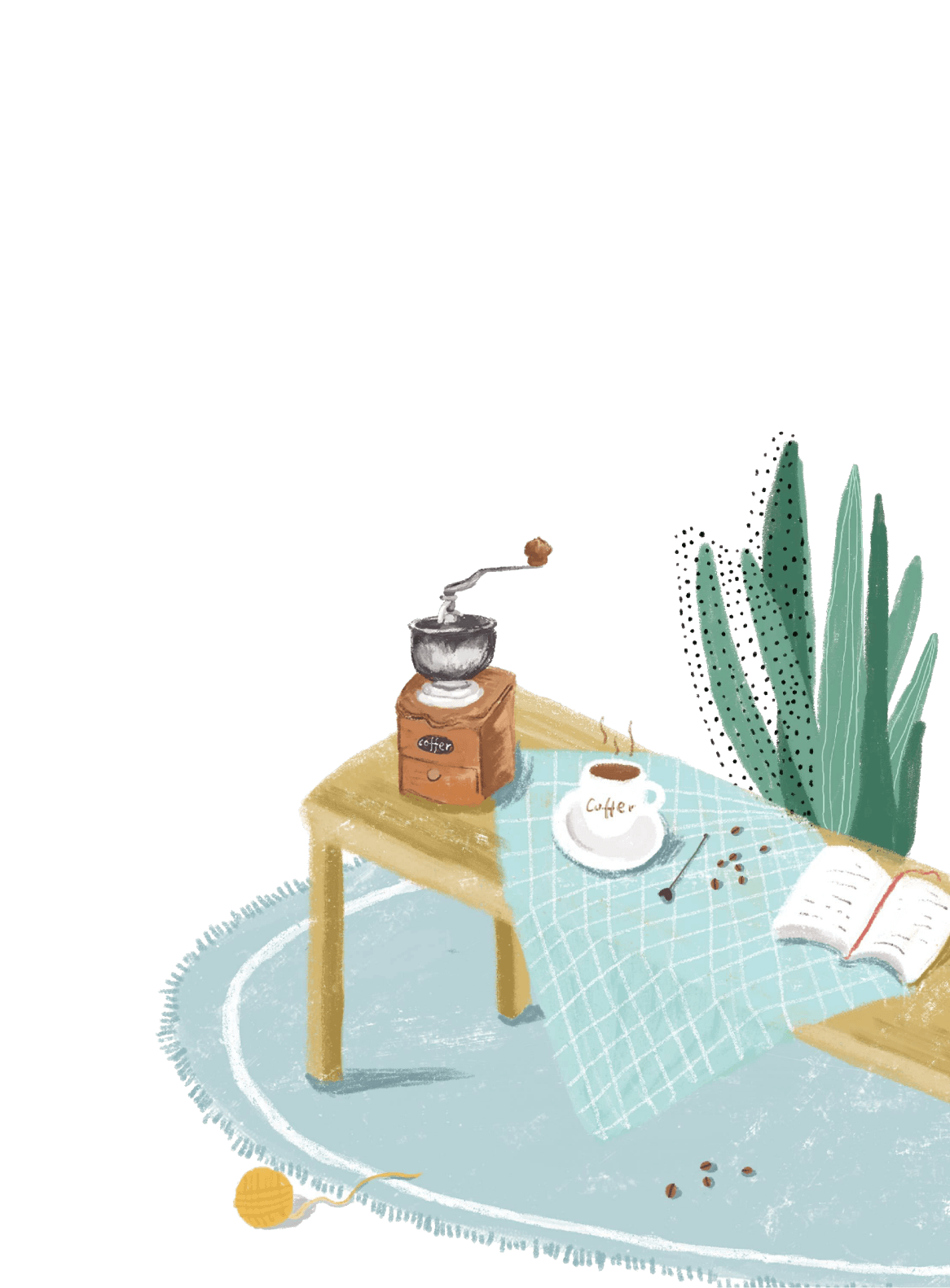 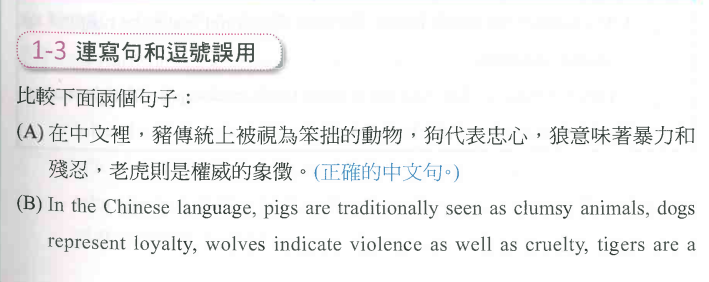 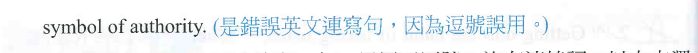 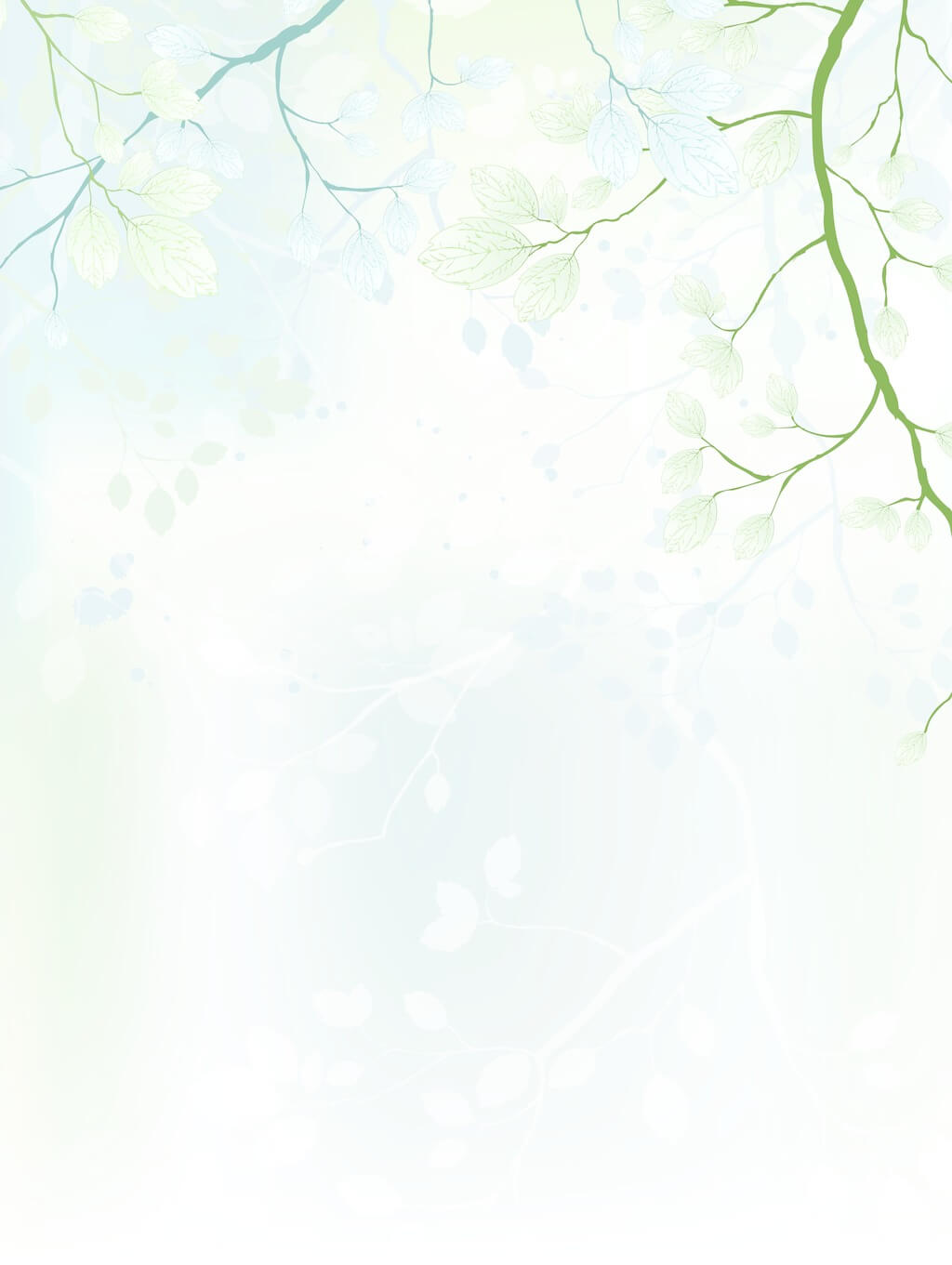 01
Sentence Structures
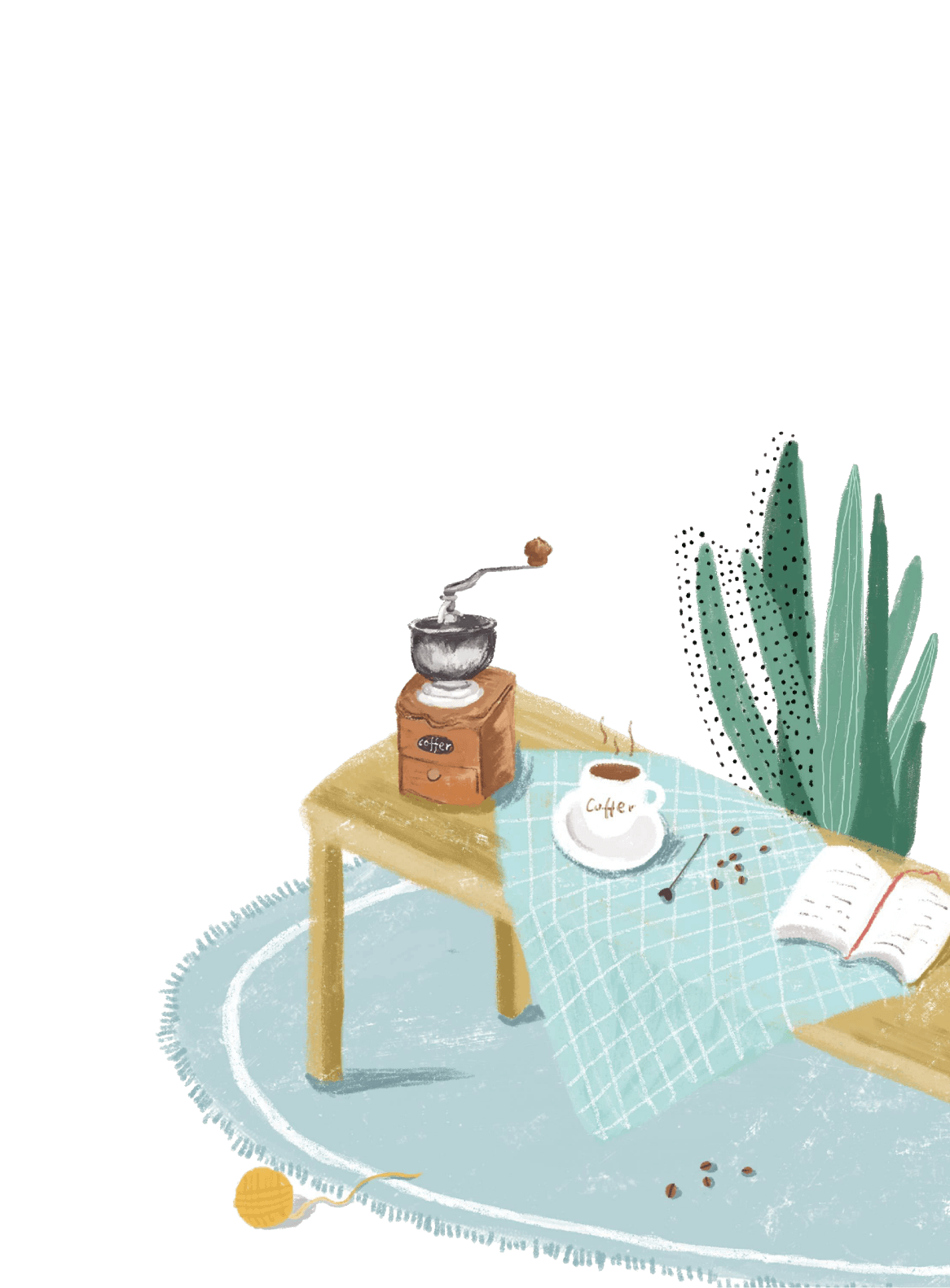 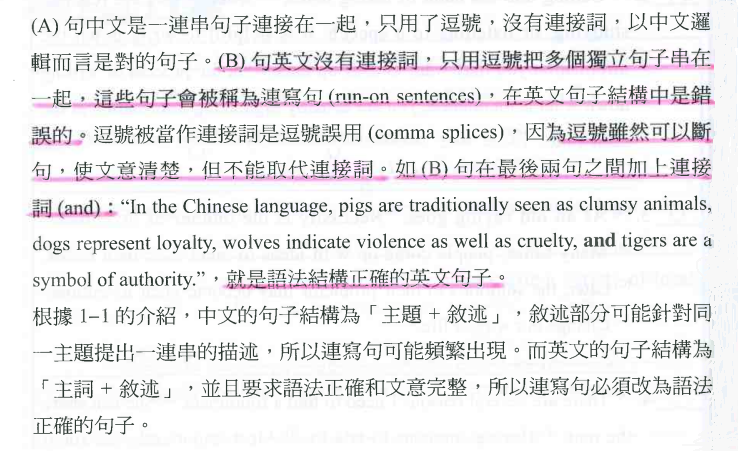 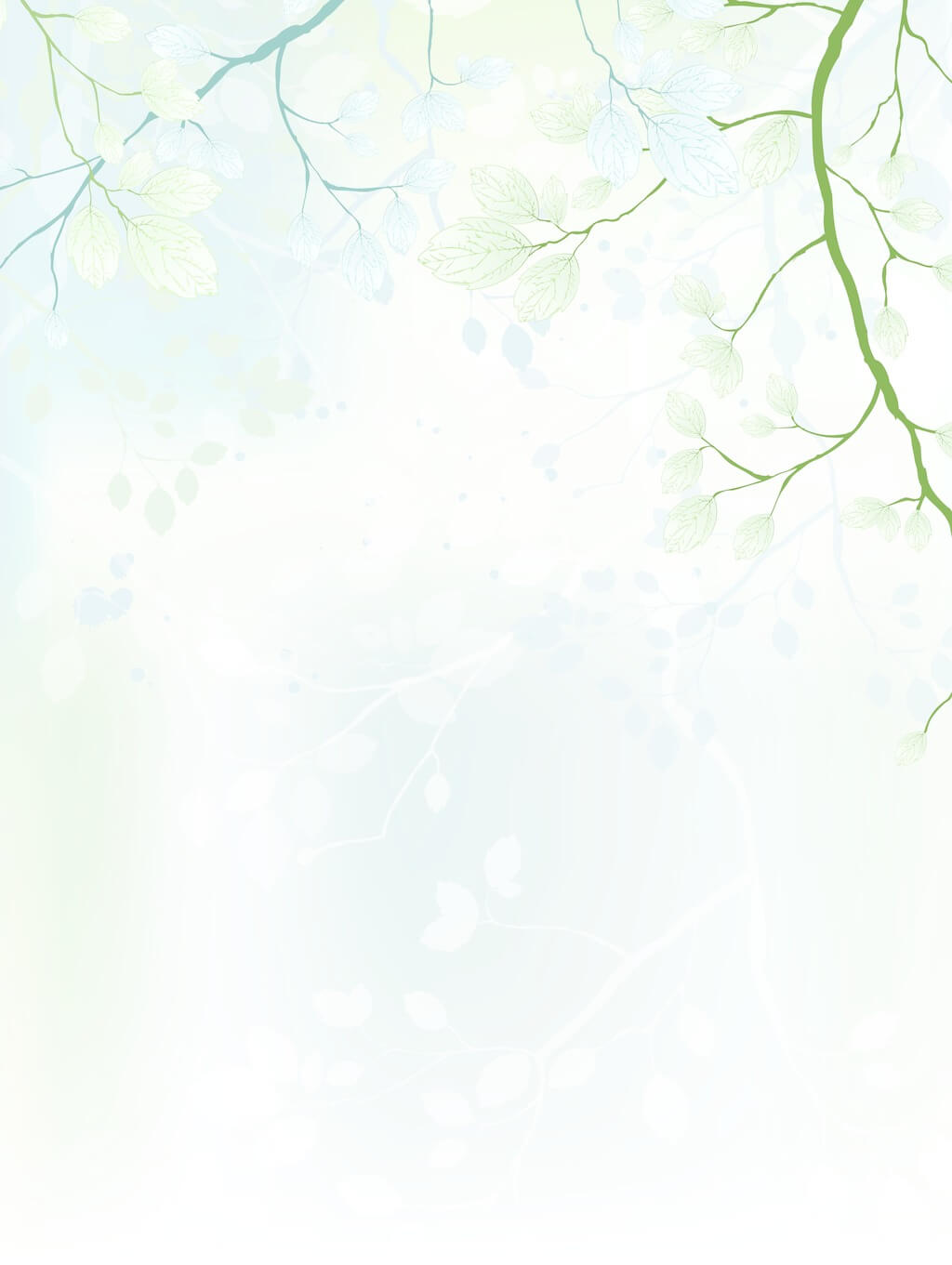 01
Sentence Structures
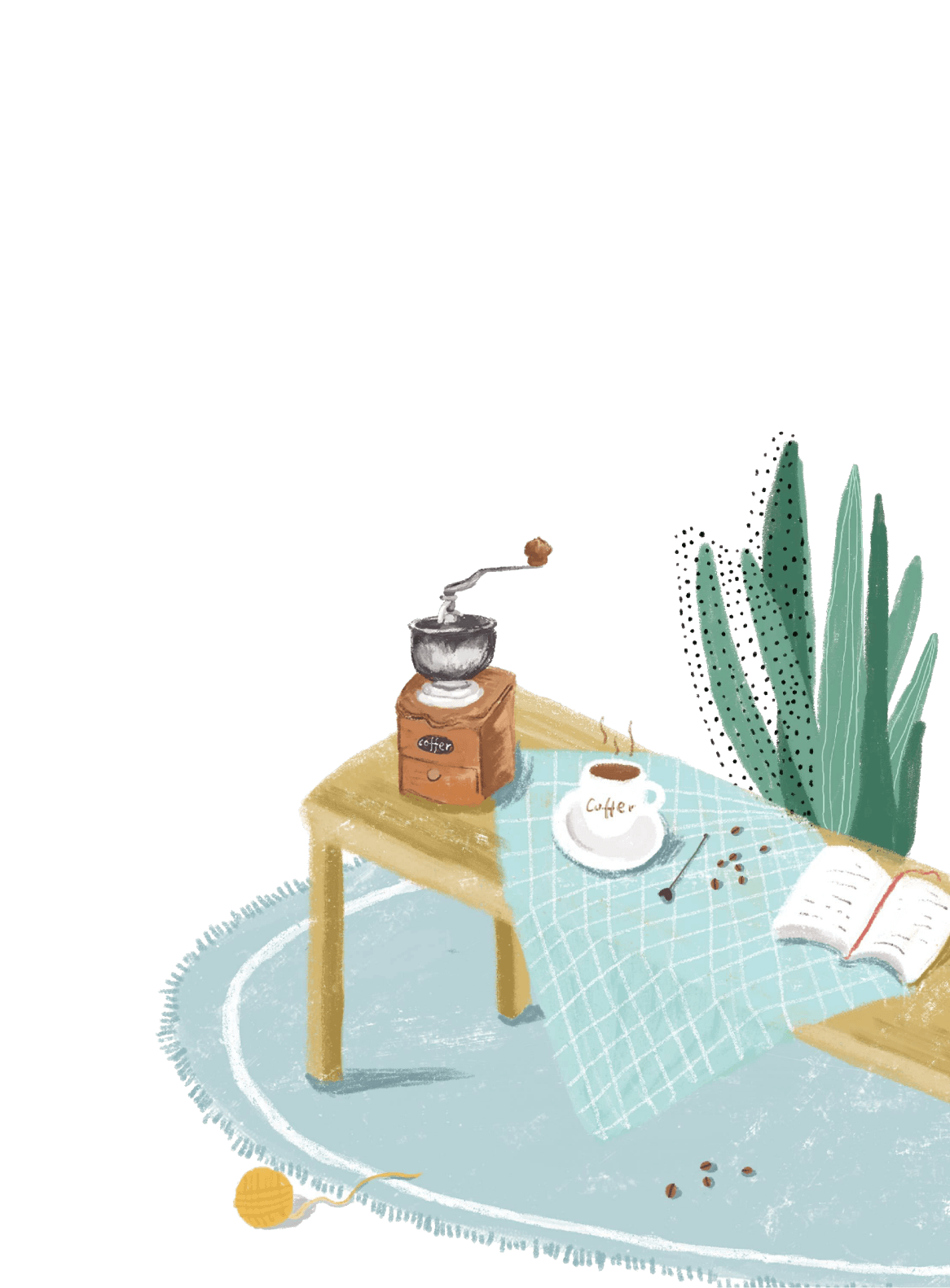 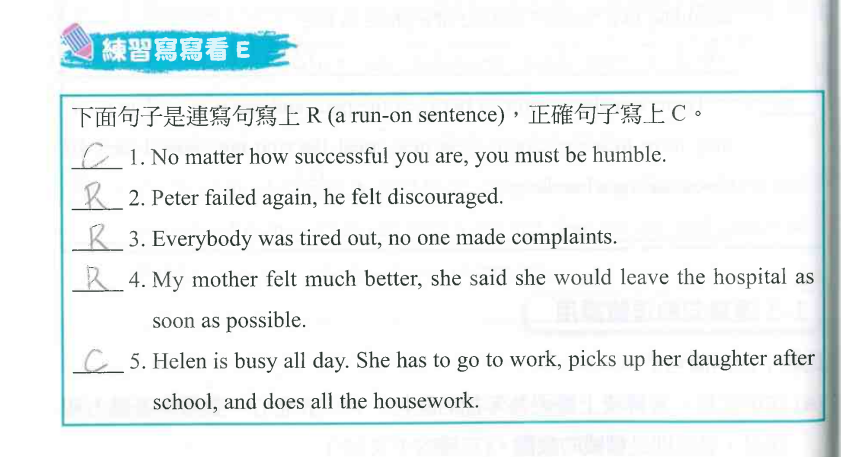 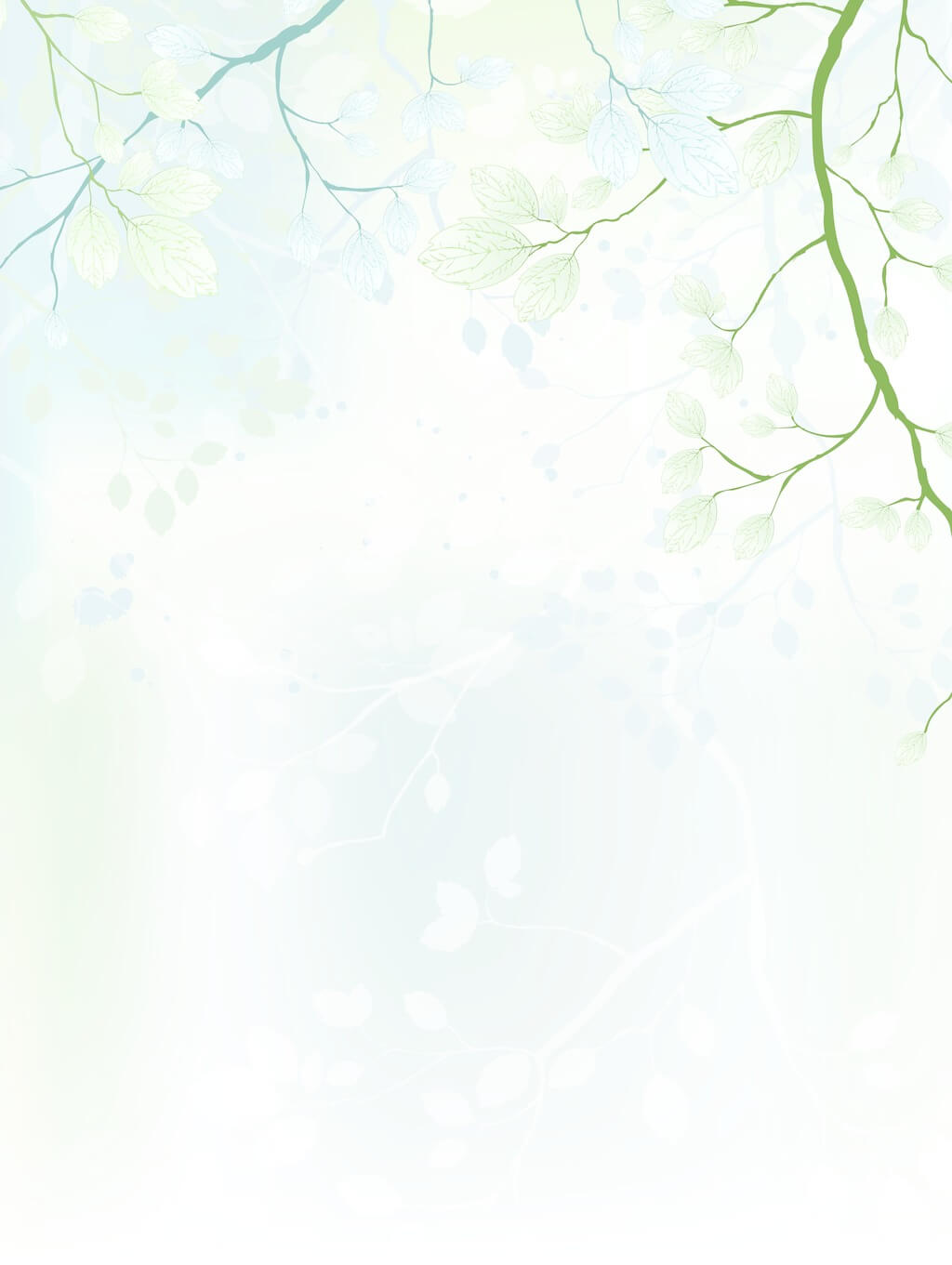 01
Sentence Structures
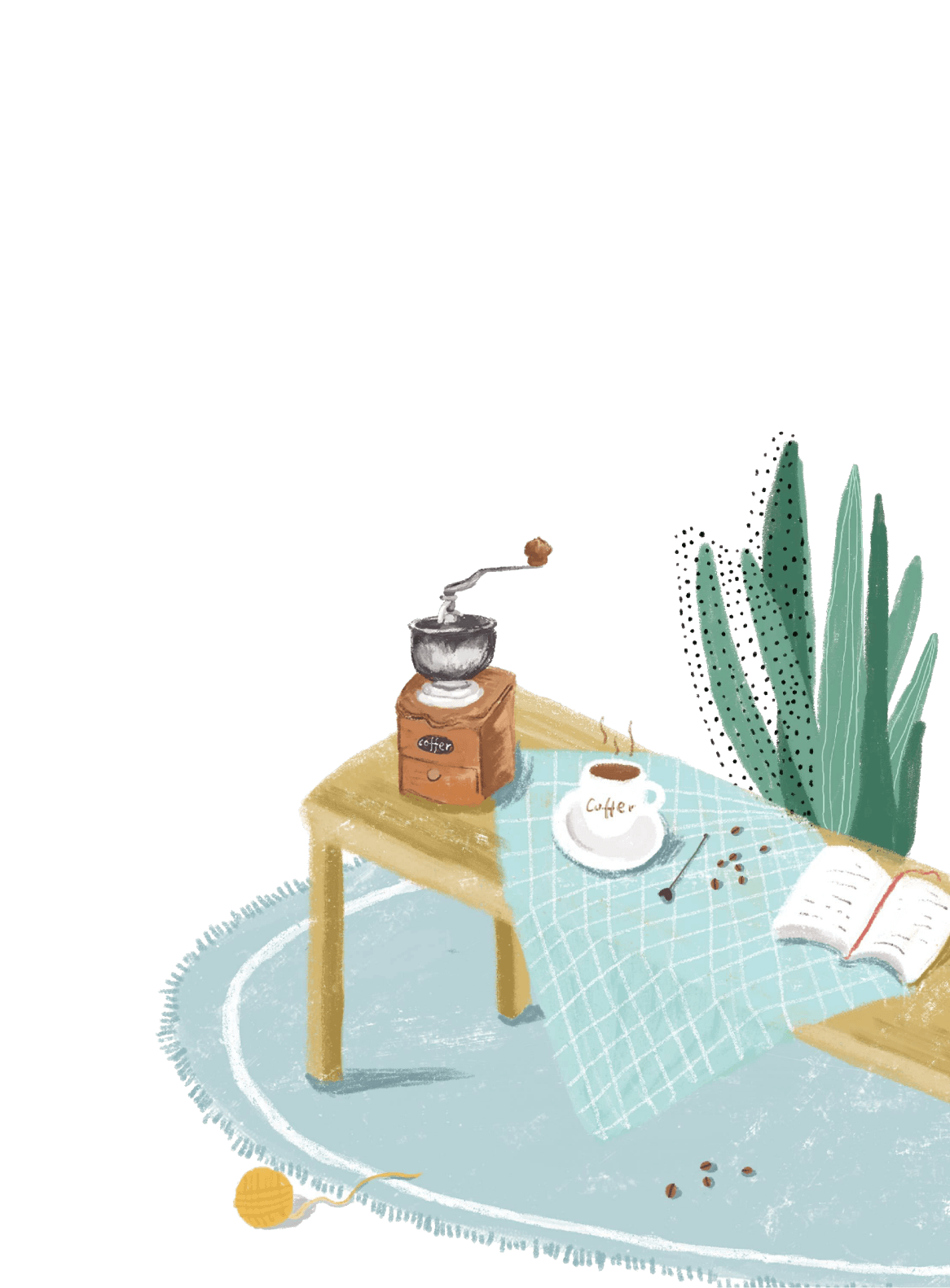 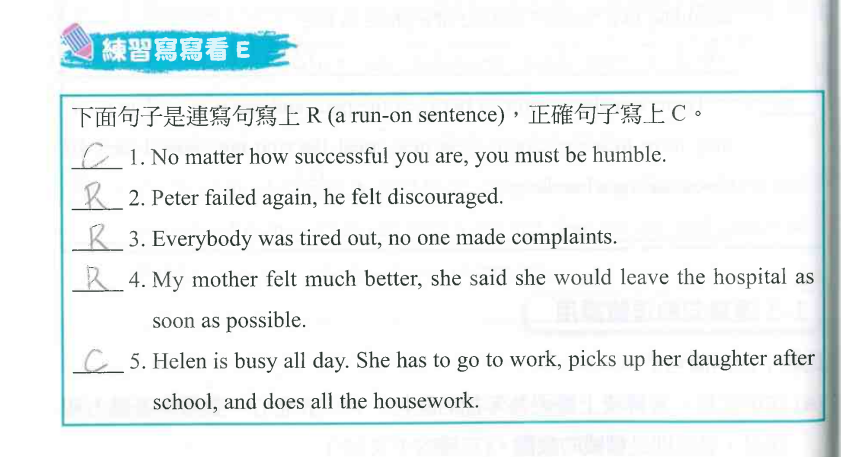 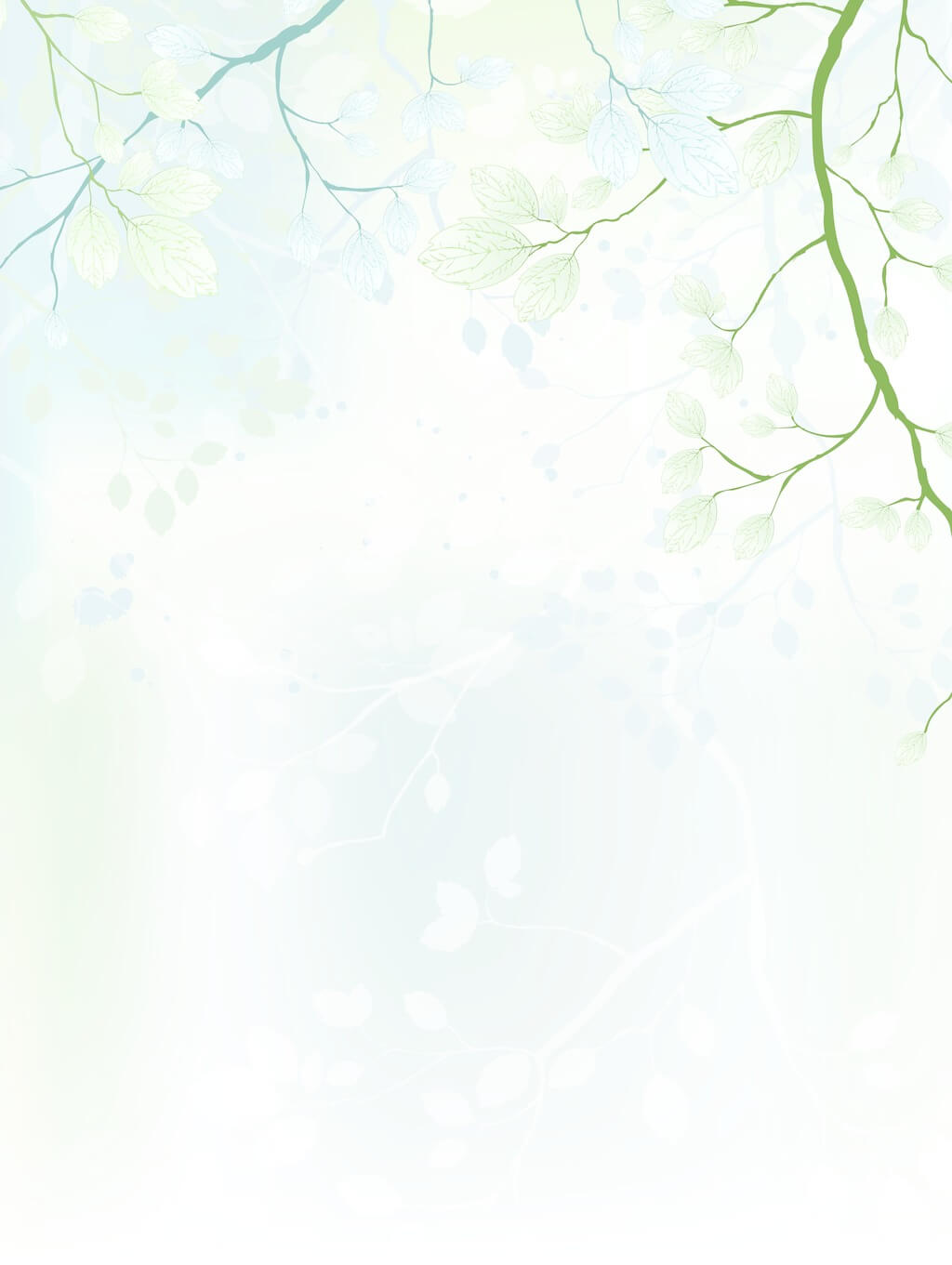 01
Sentence Structures
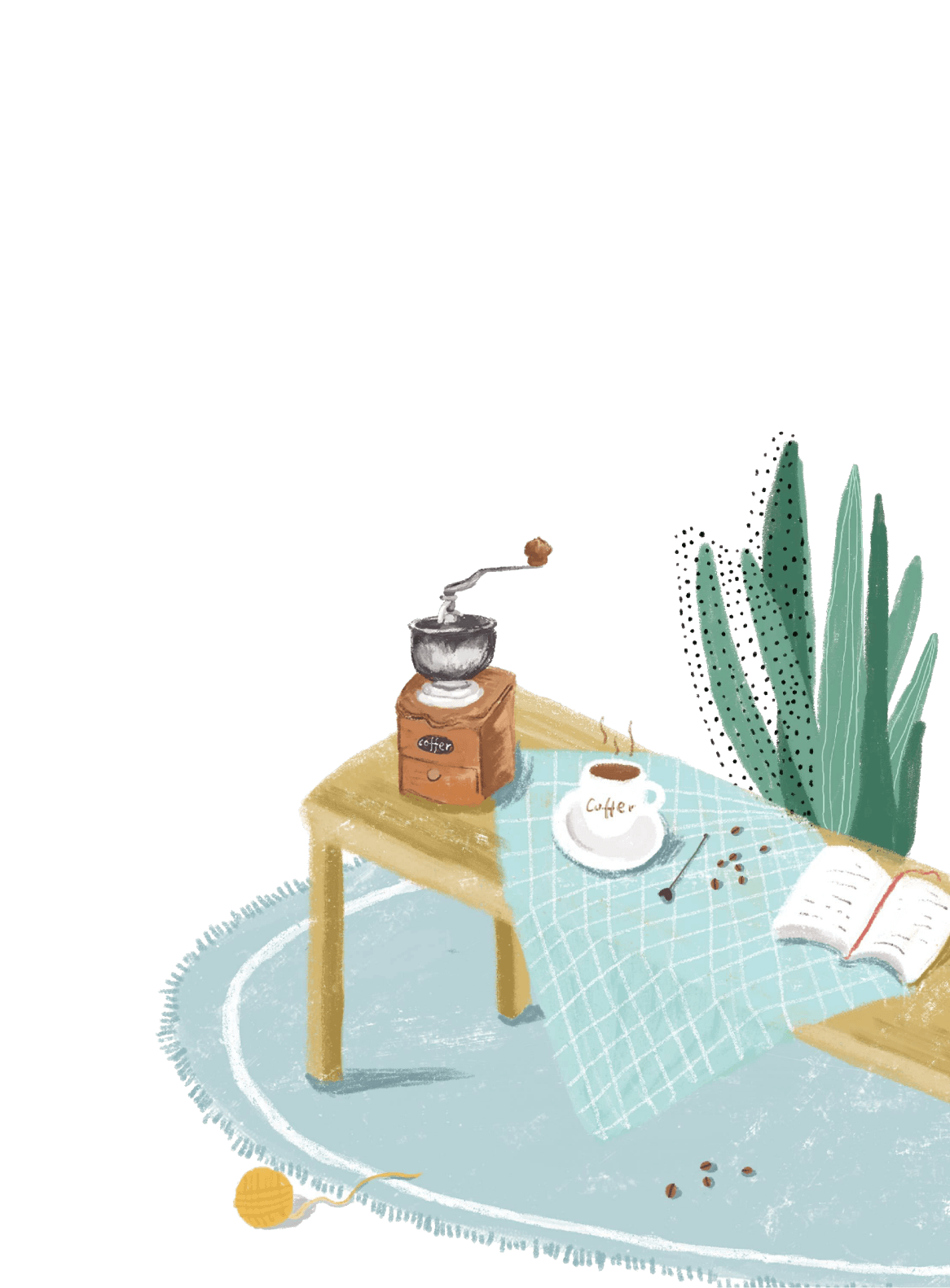 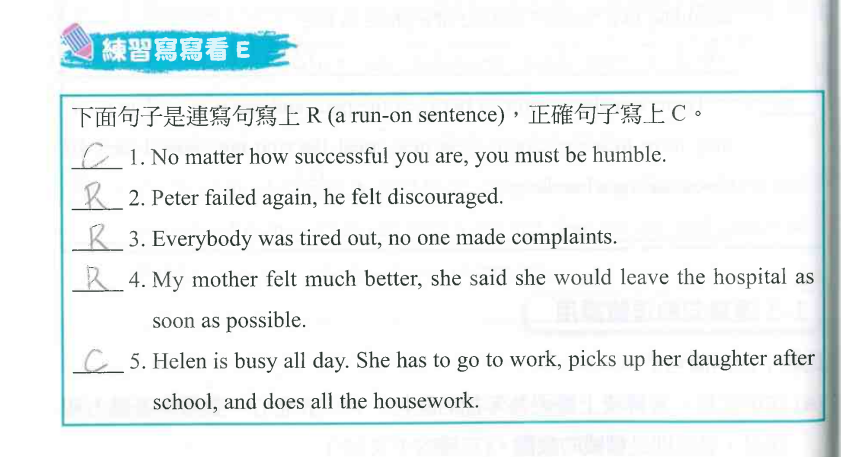 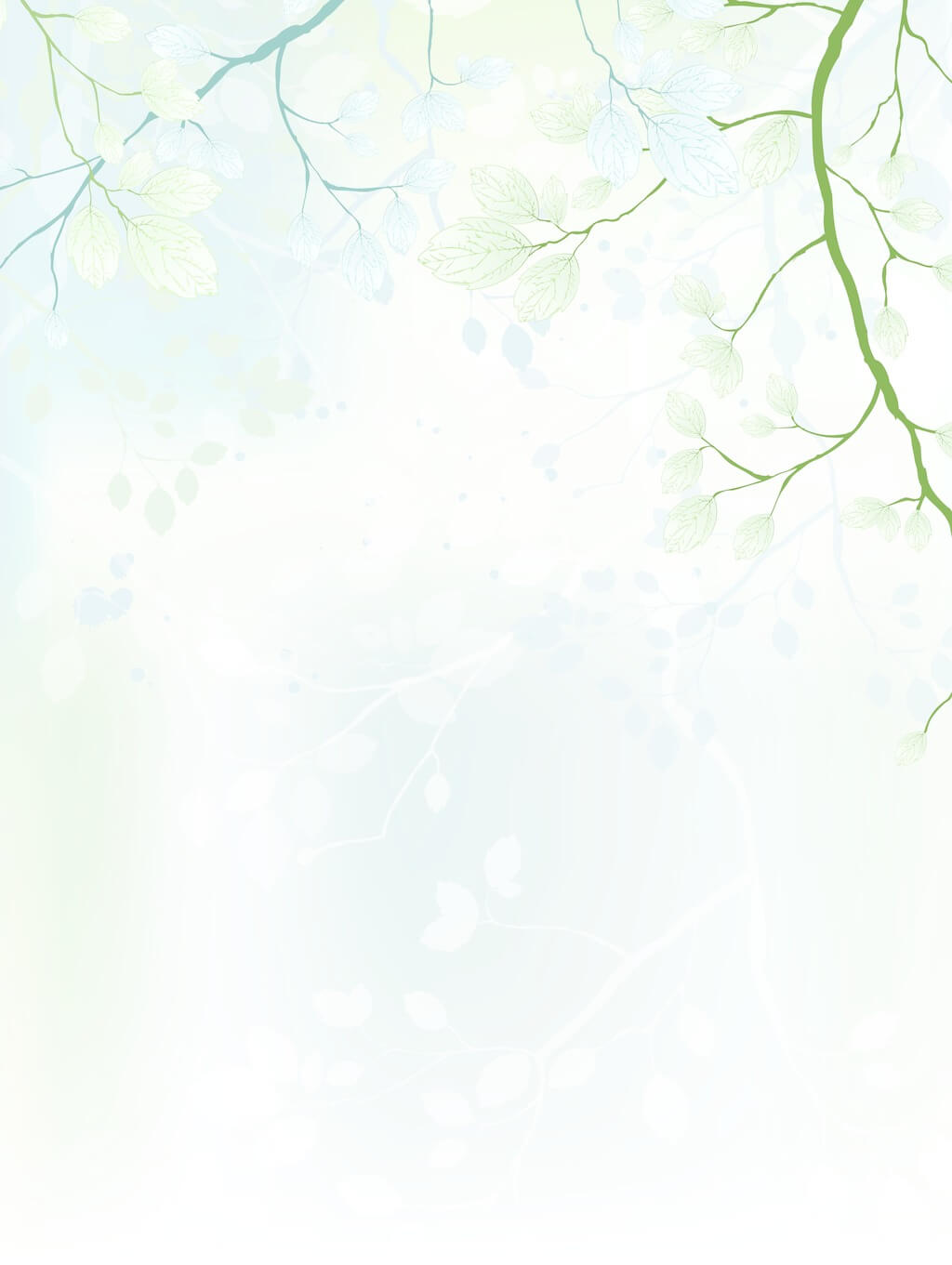 01
Sentence Structures
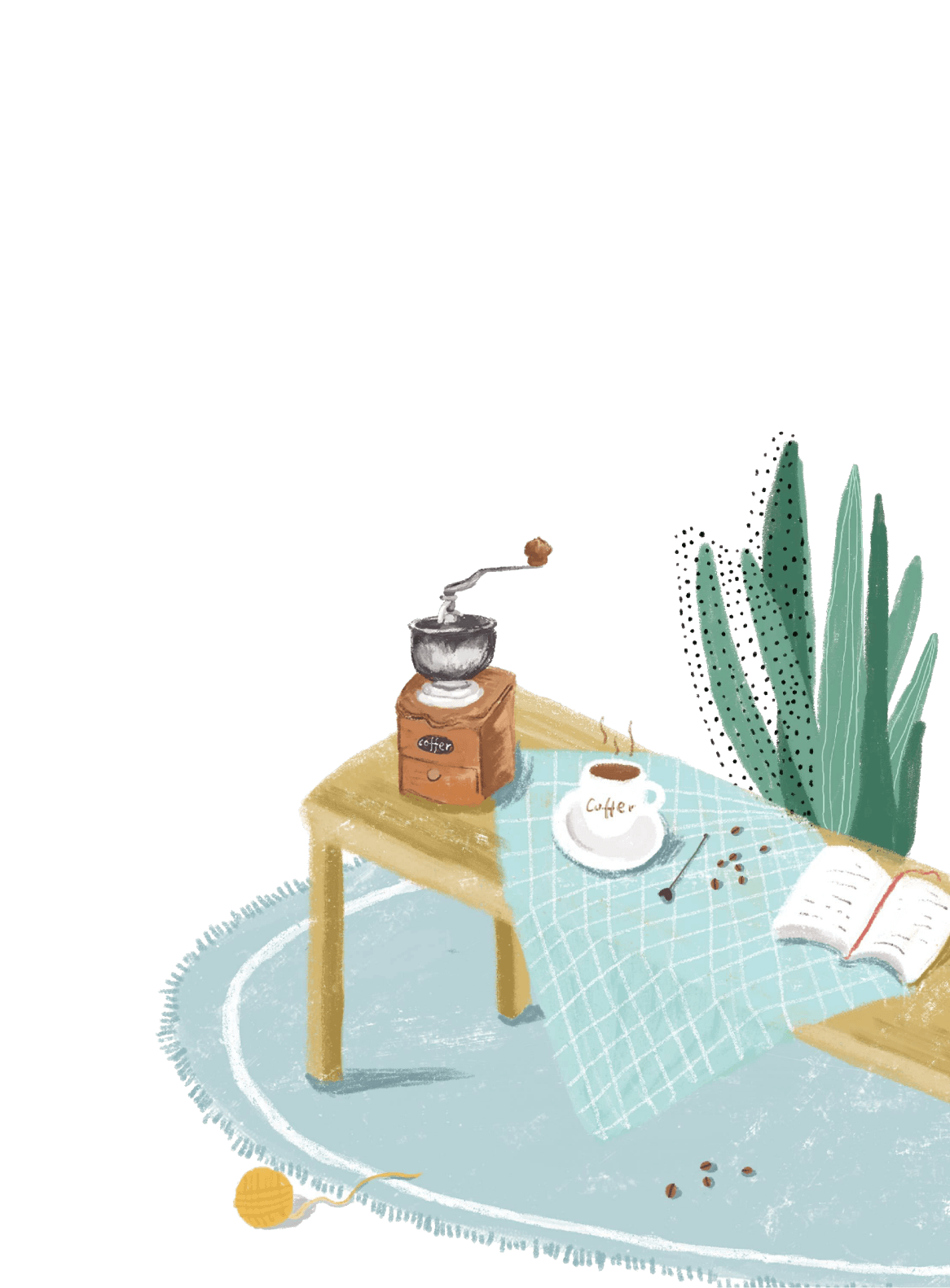 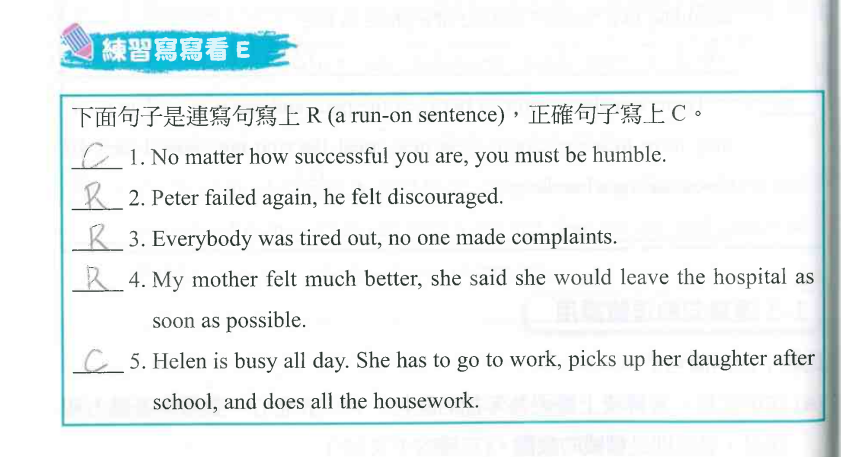 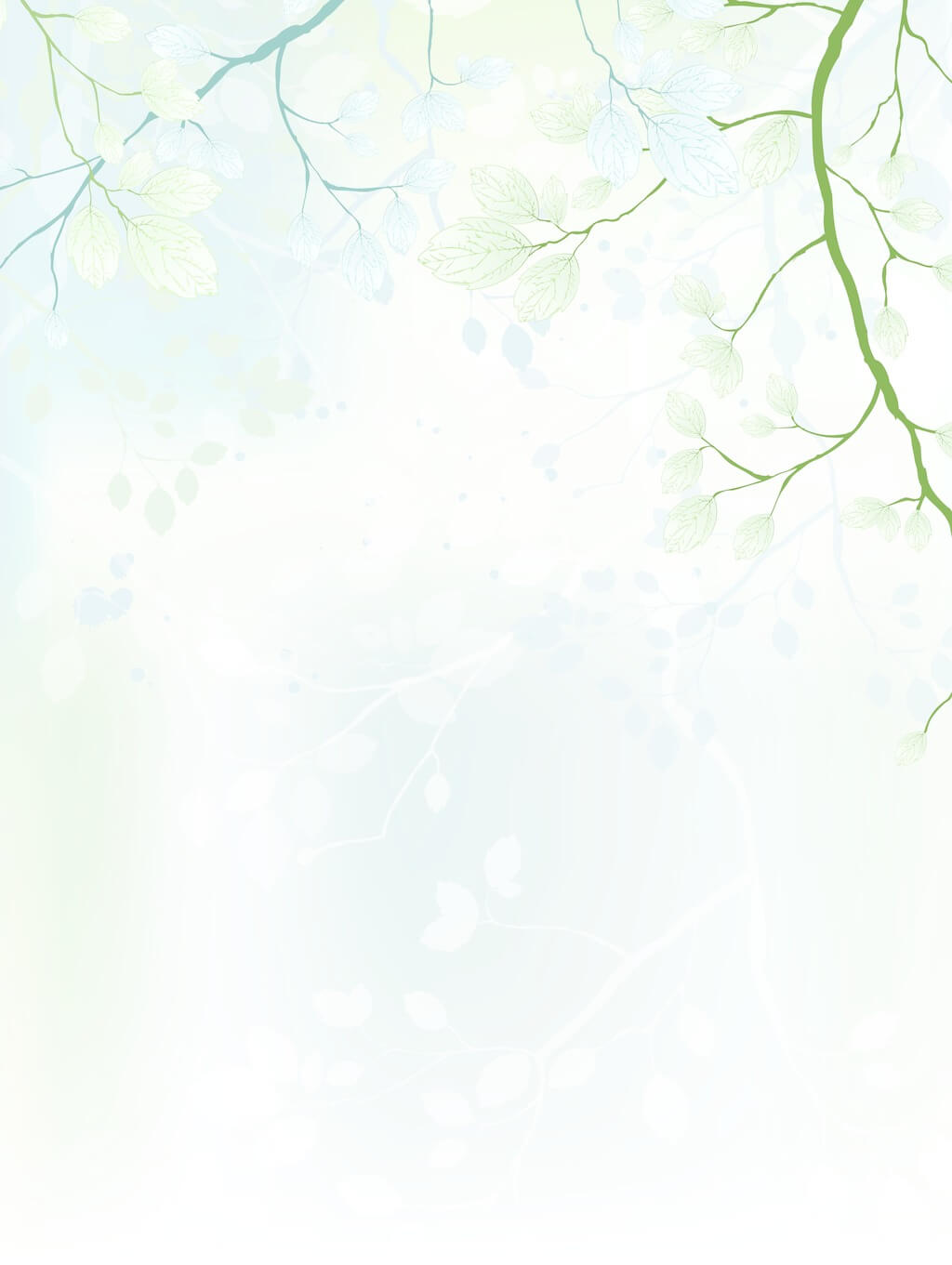 01
Sentence Structures
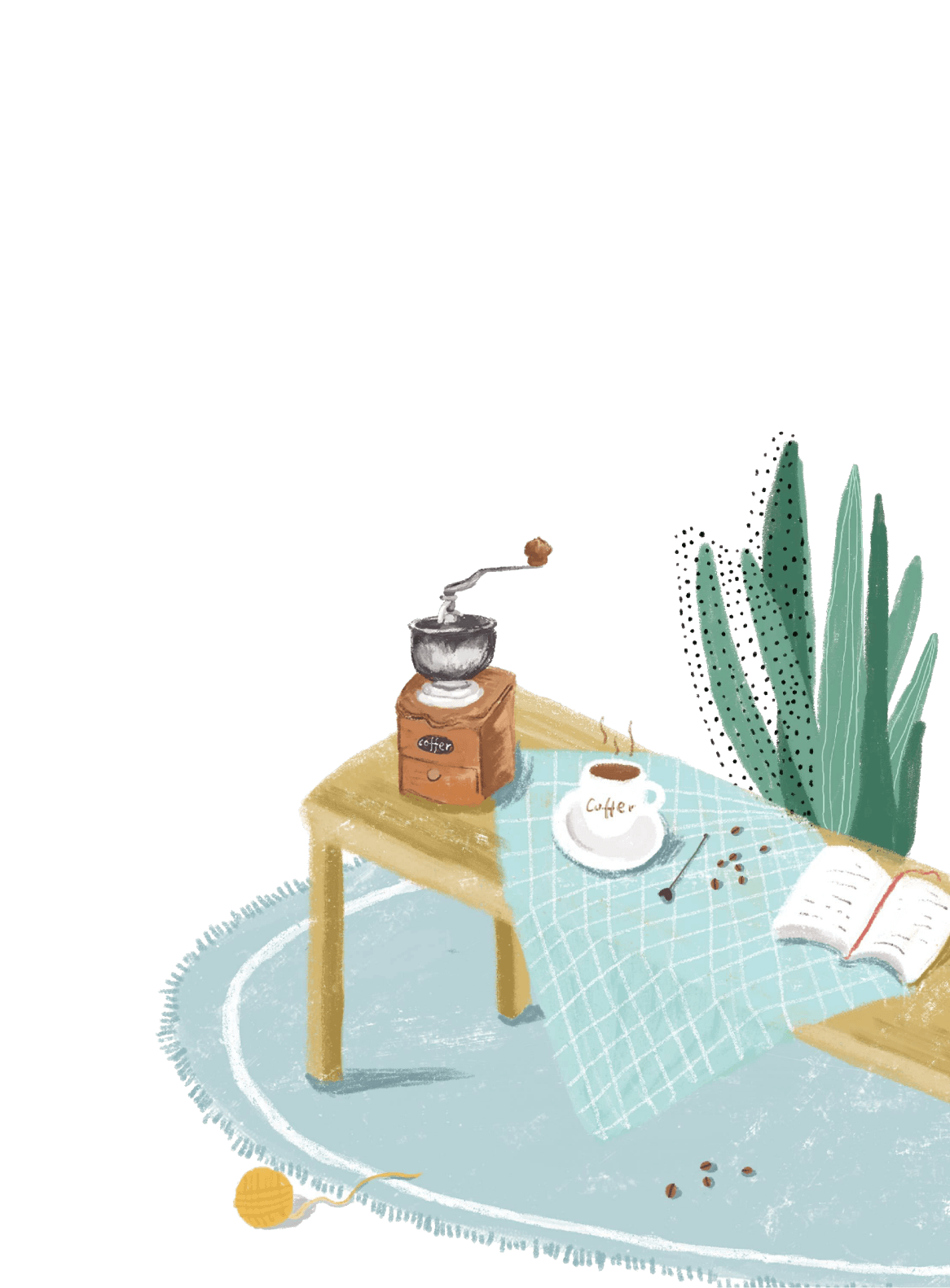 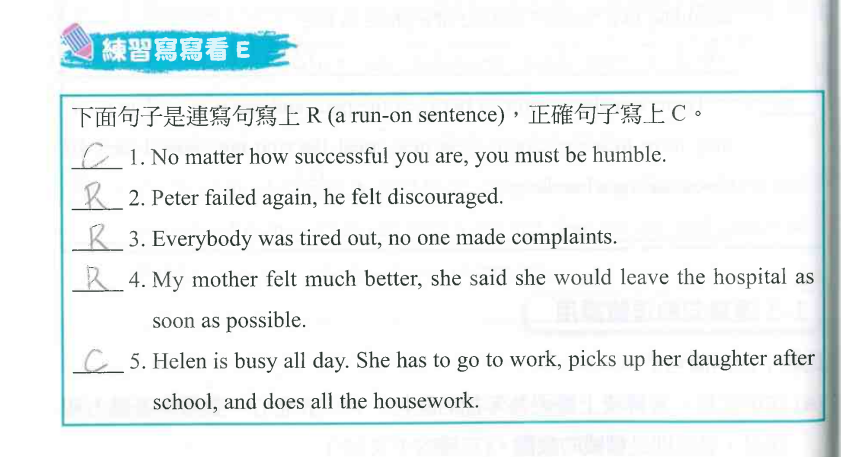 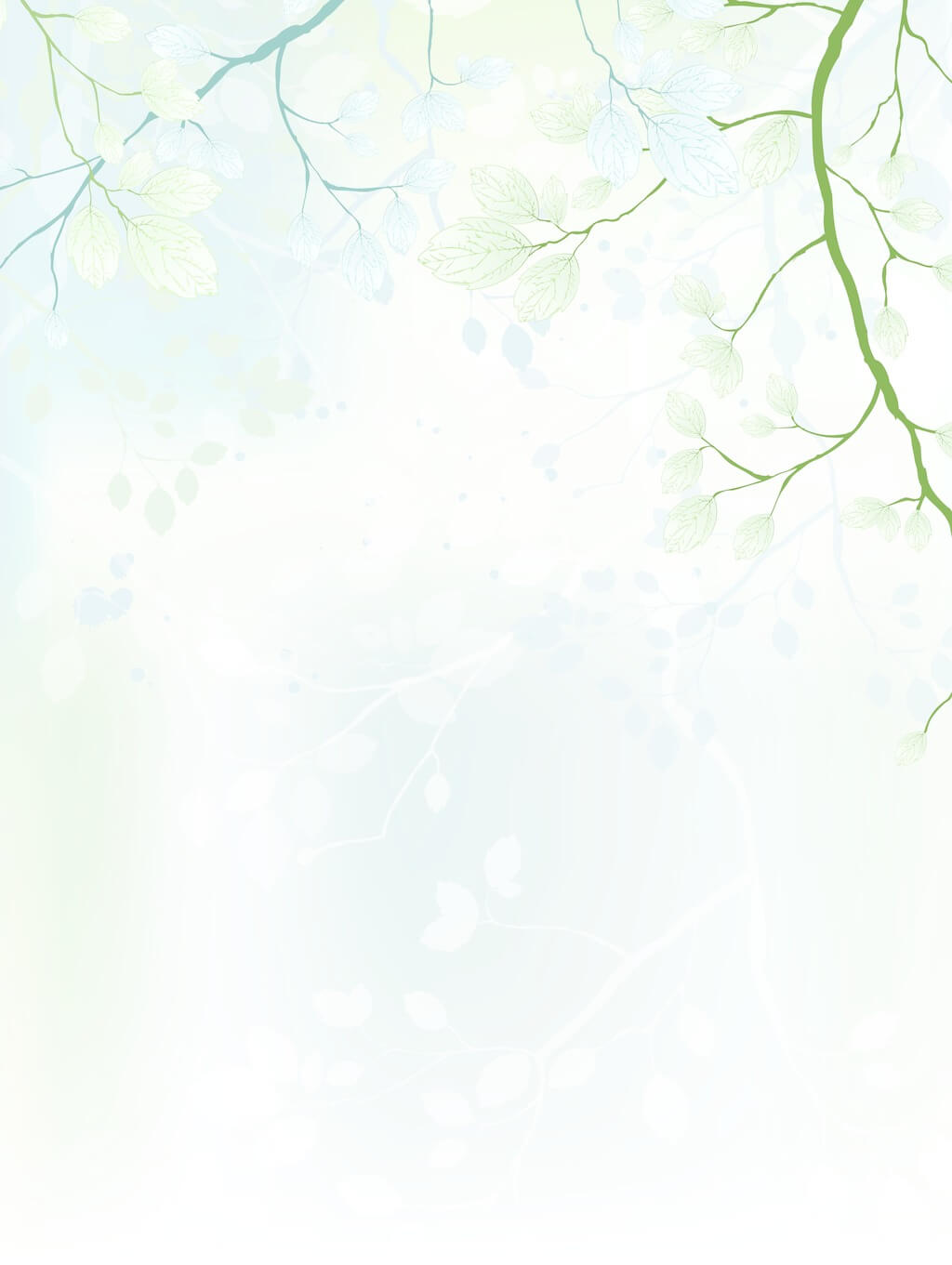 01
Sentence Structures
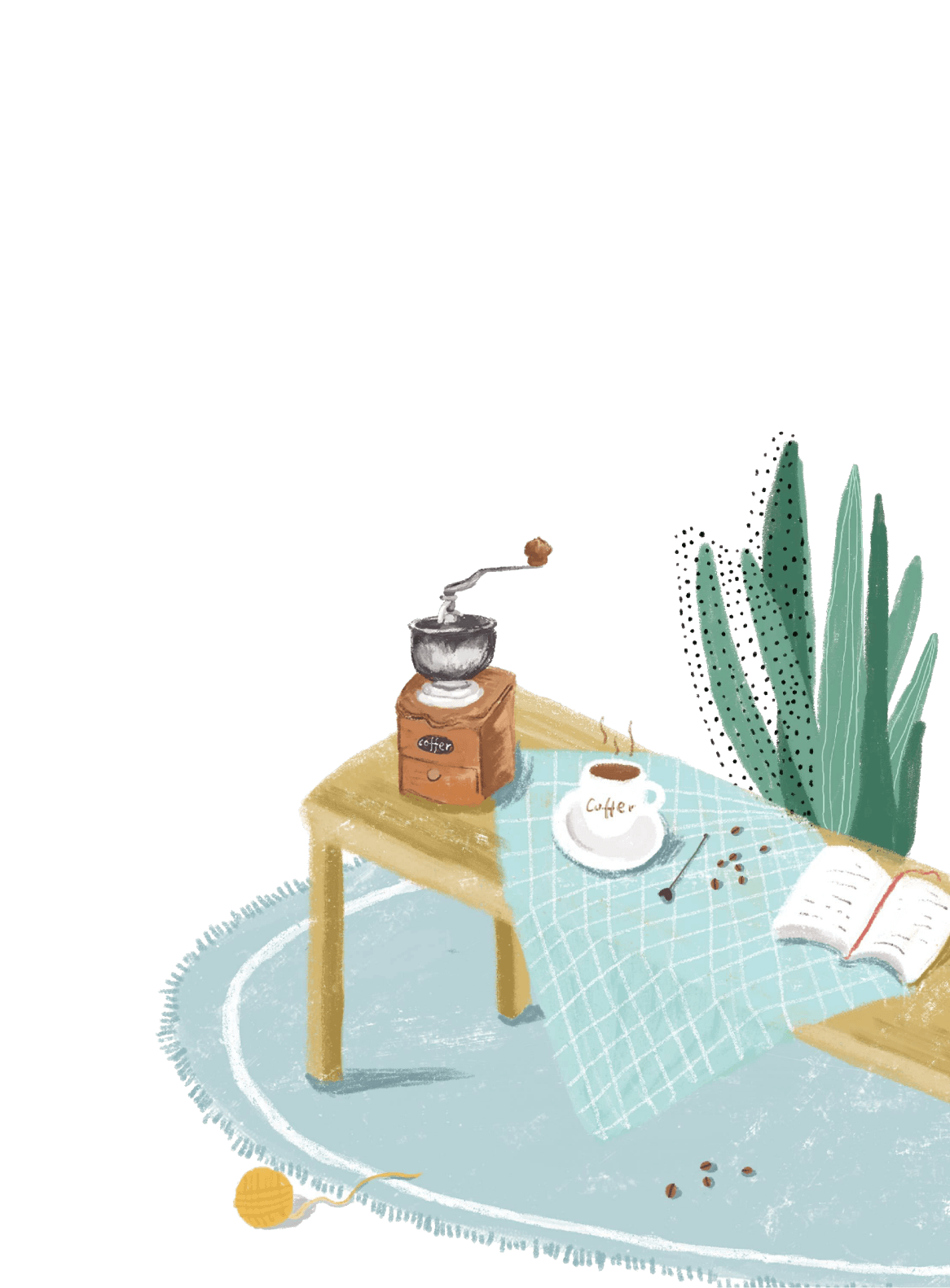 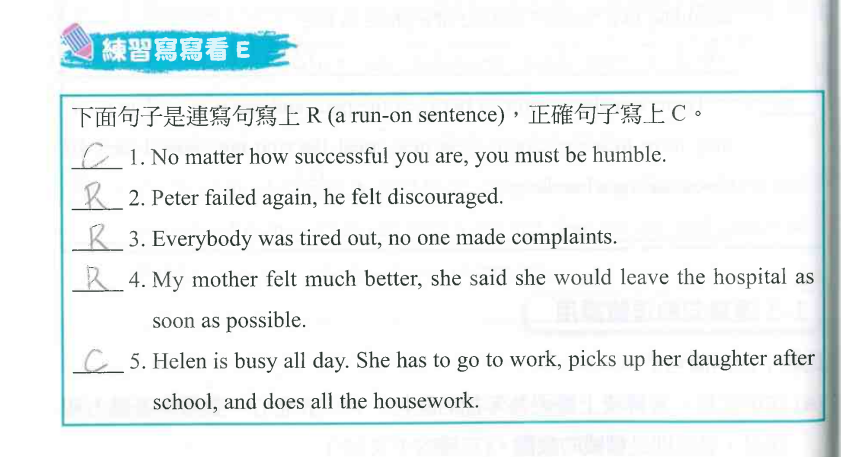 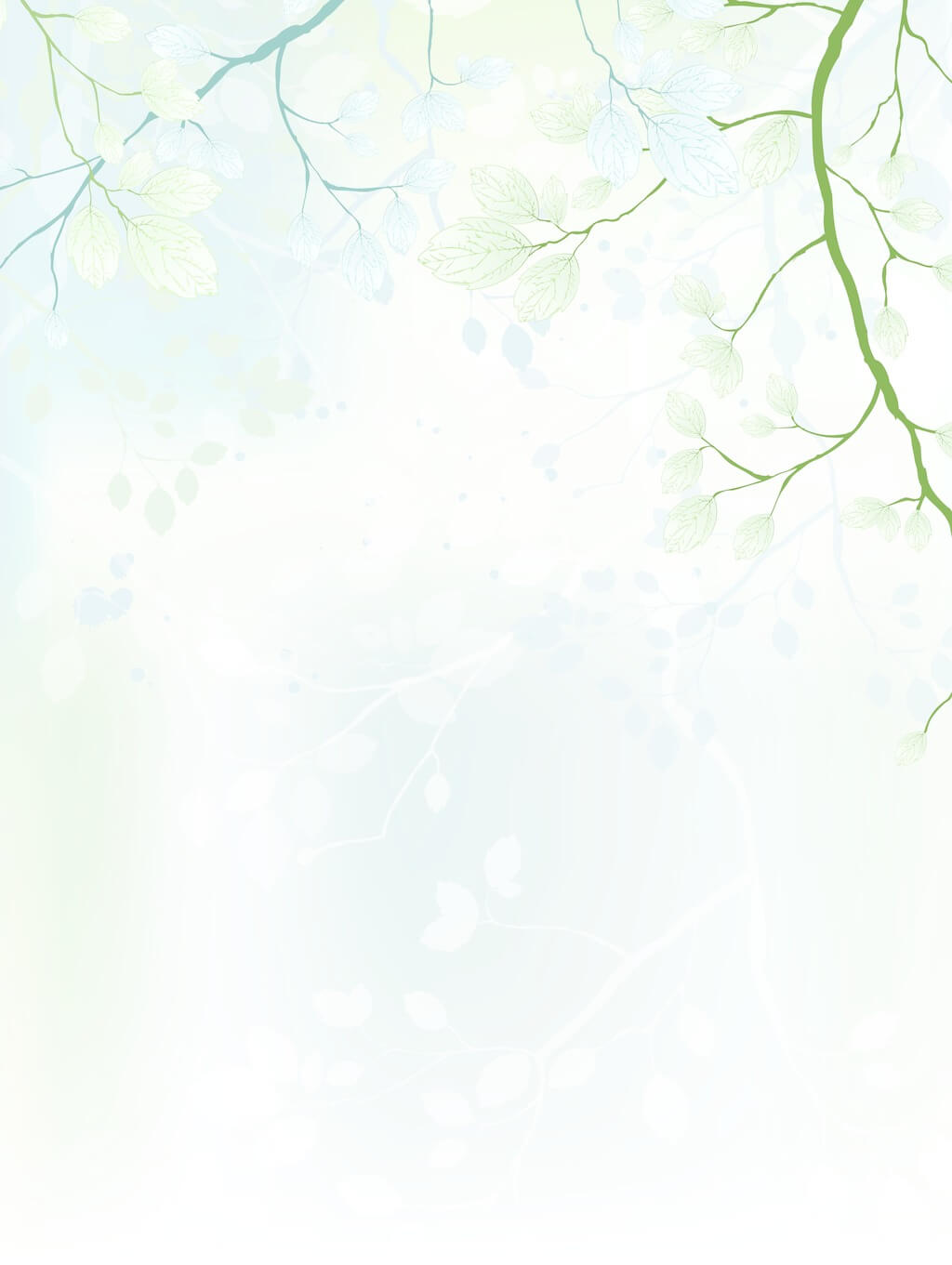 01
Sentence Structures
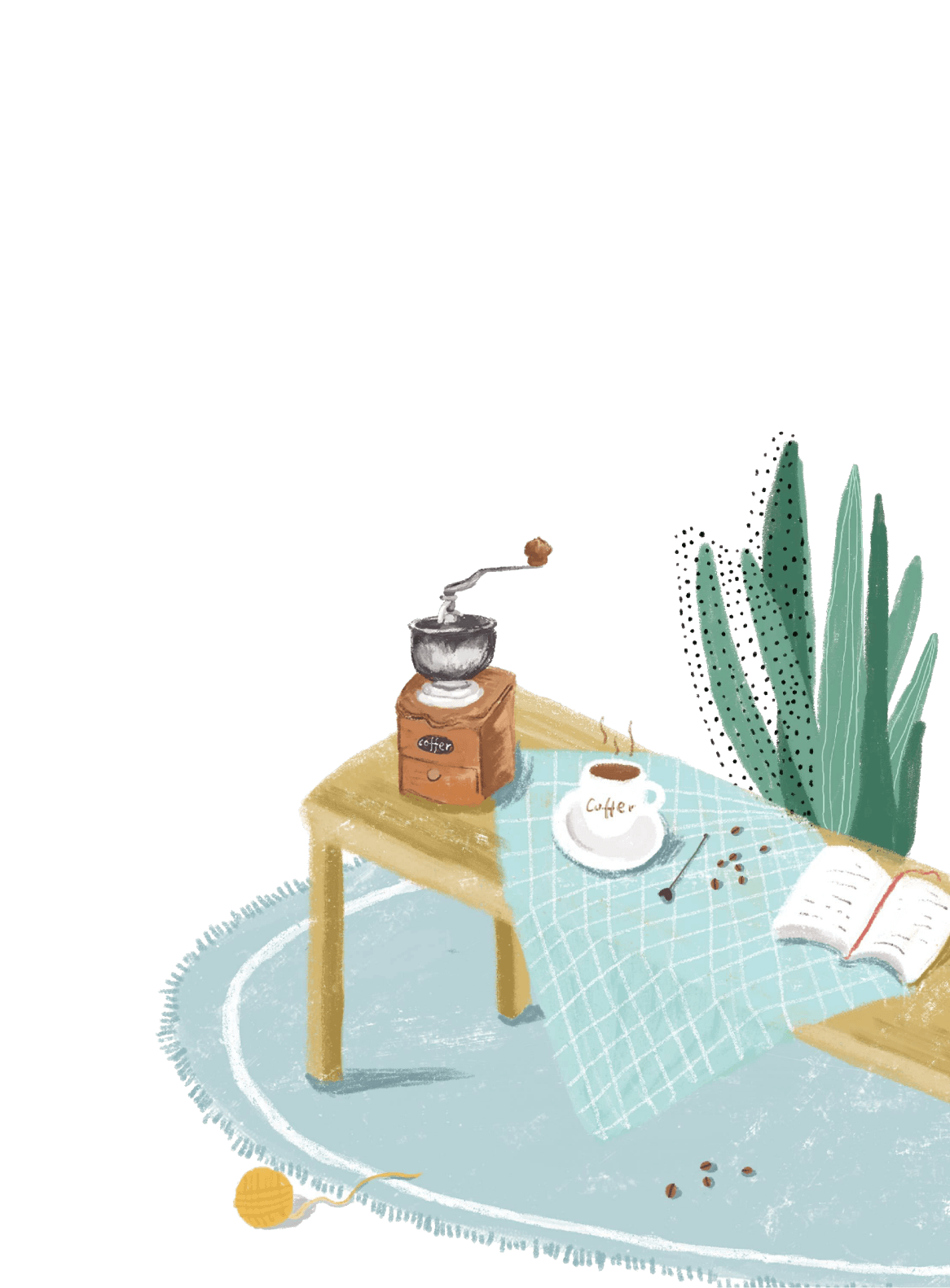 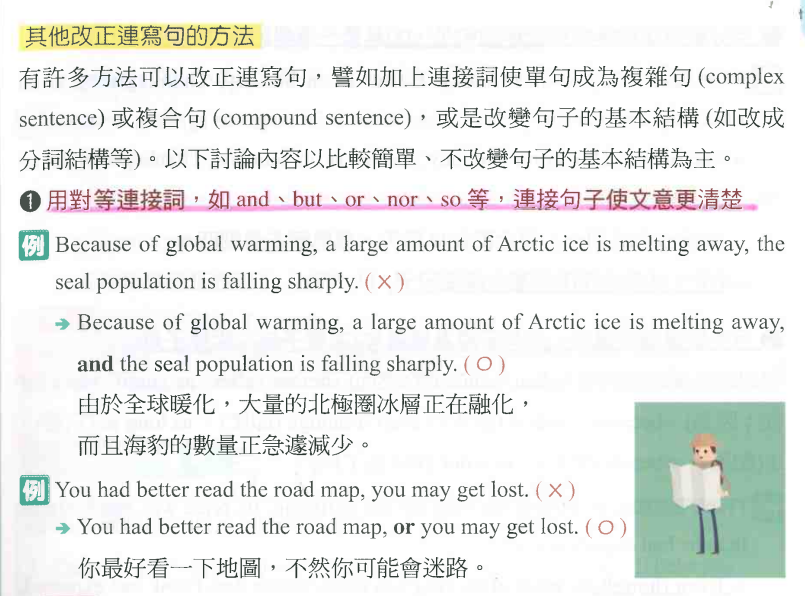 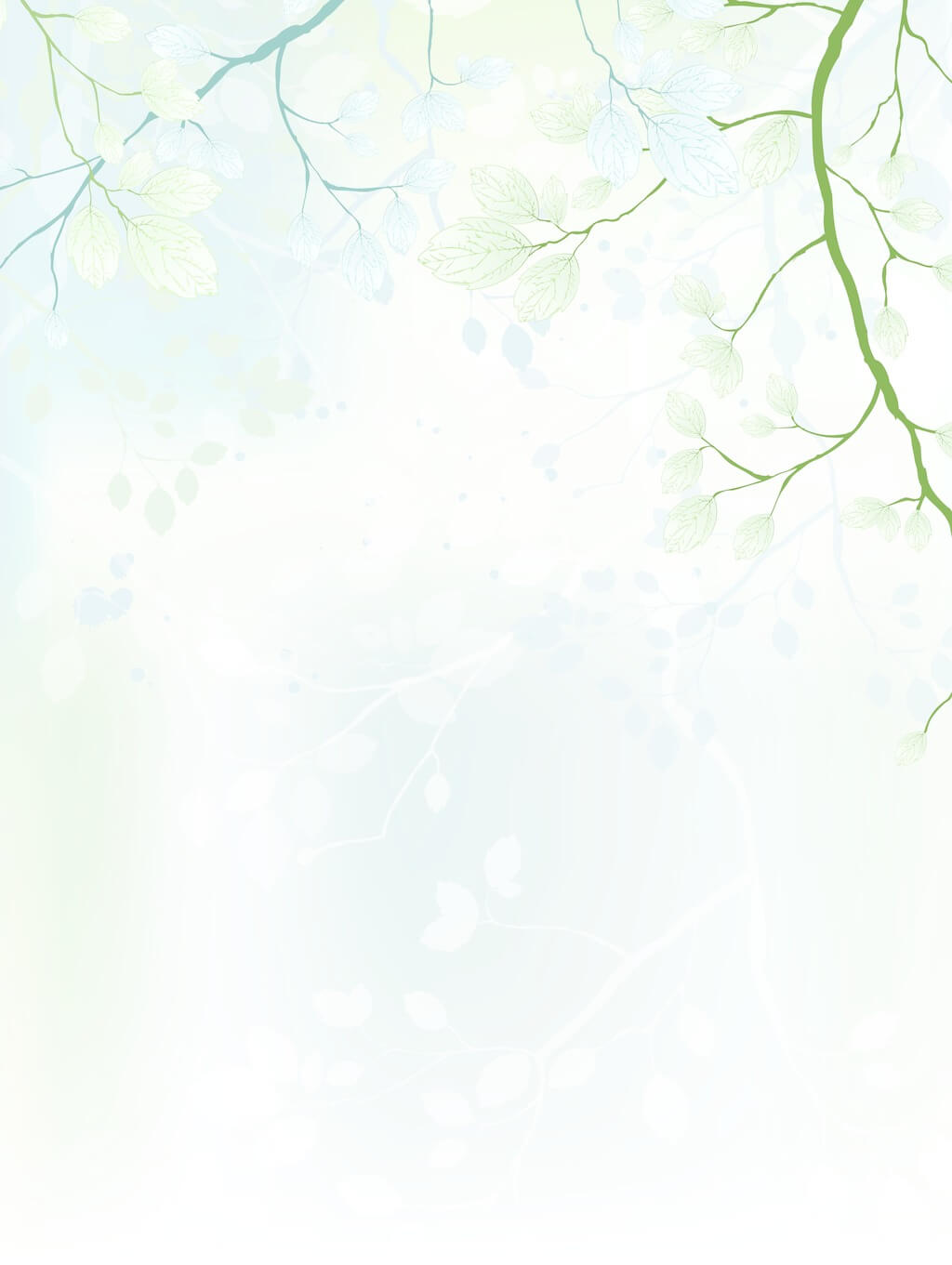 01
Sentence Structures
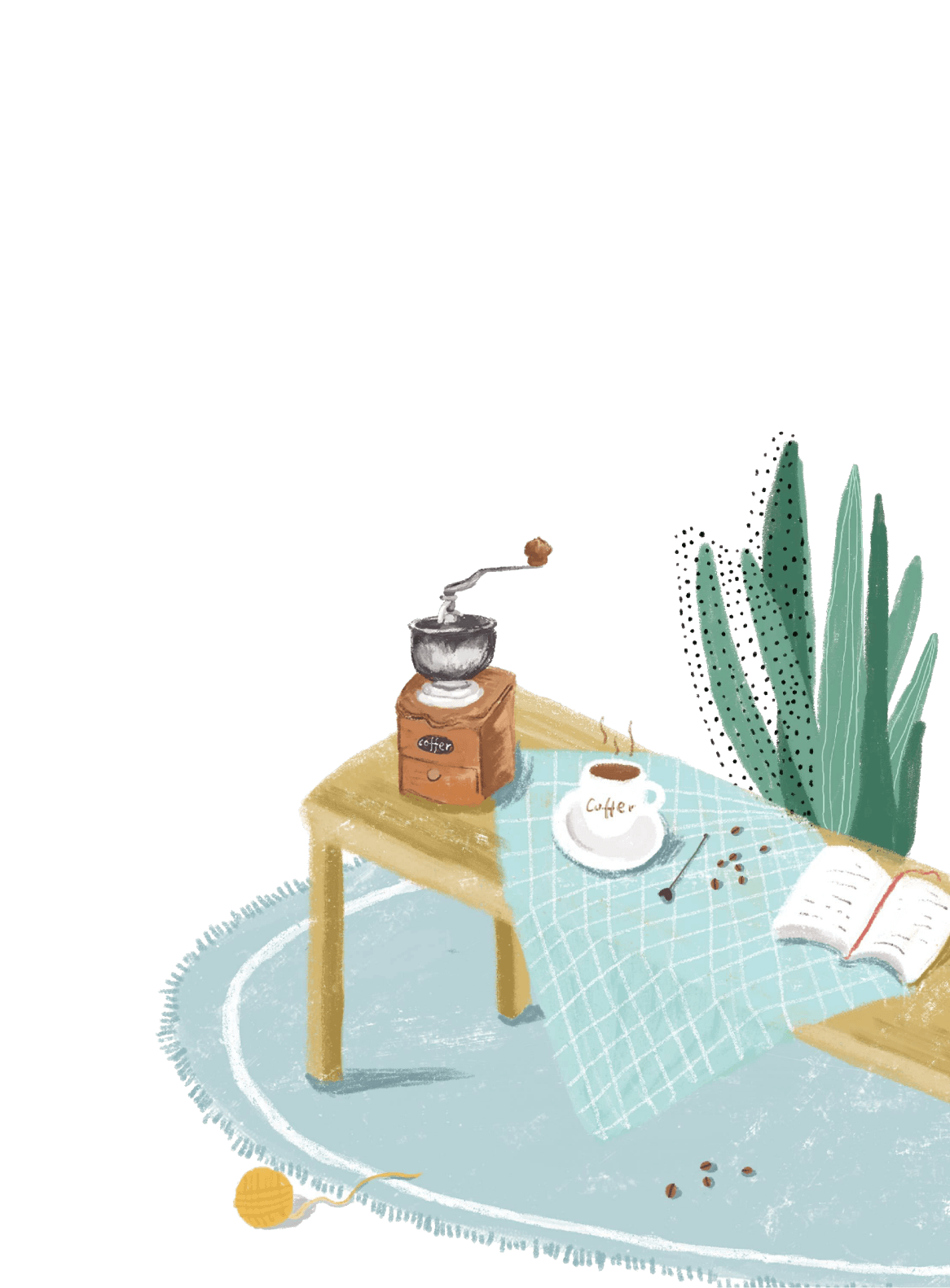 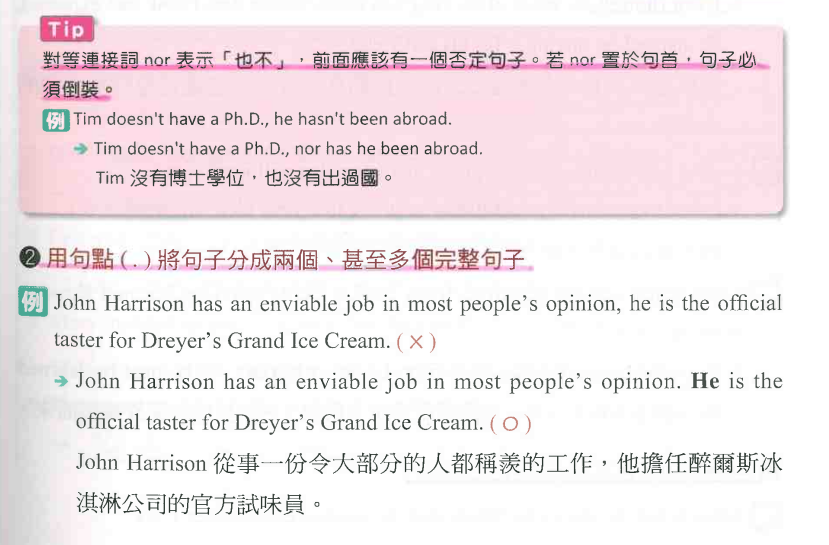 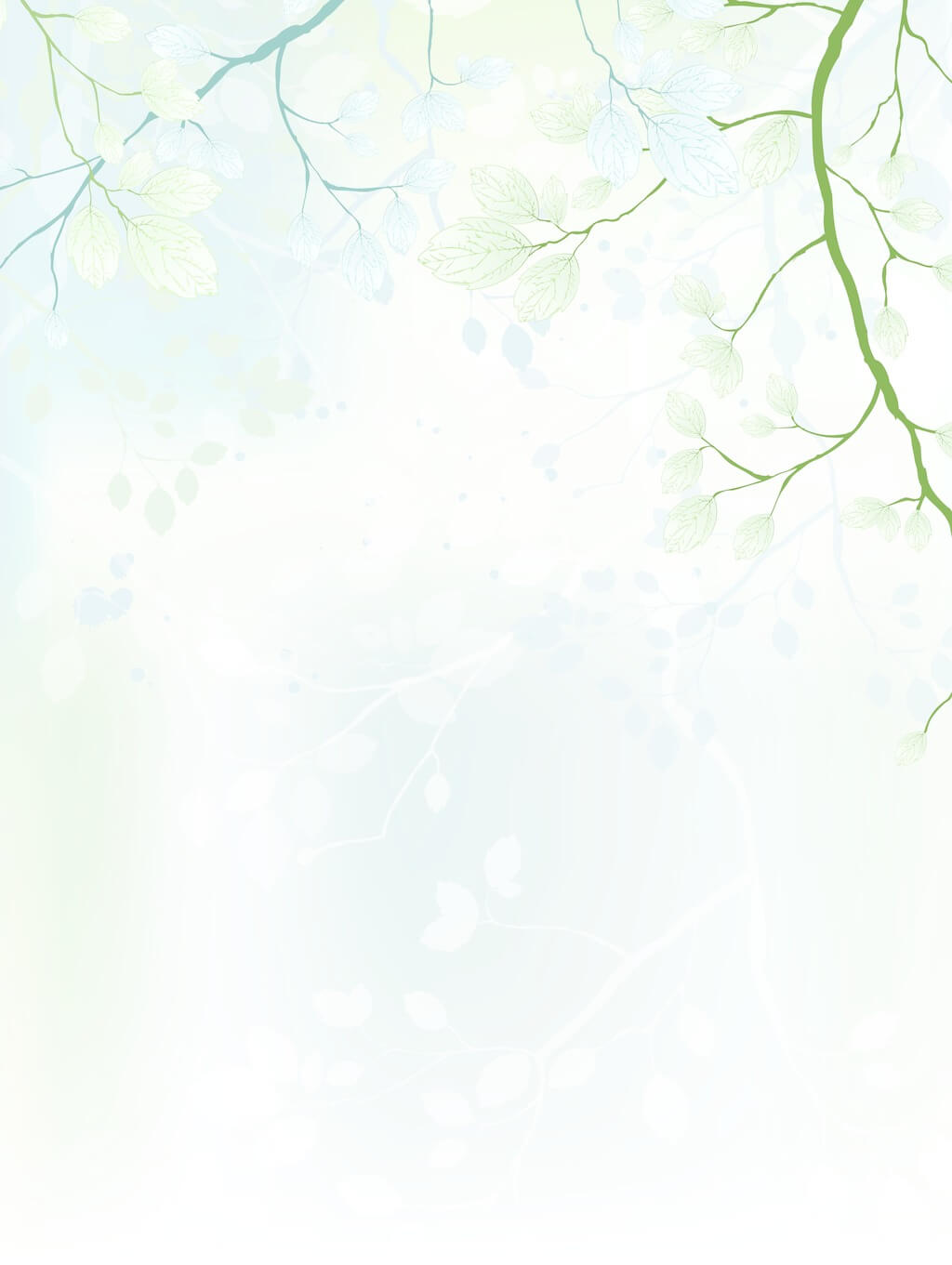 01
Sentence Structures
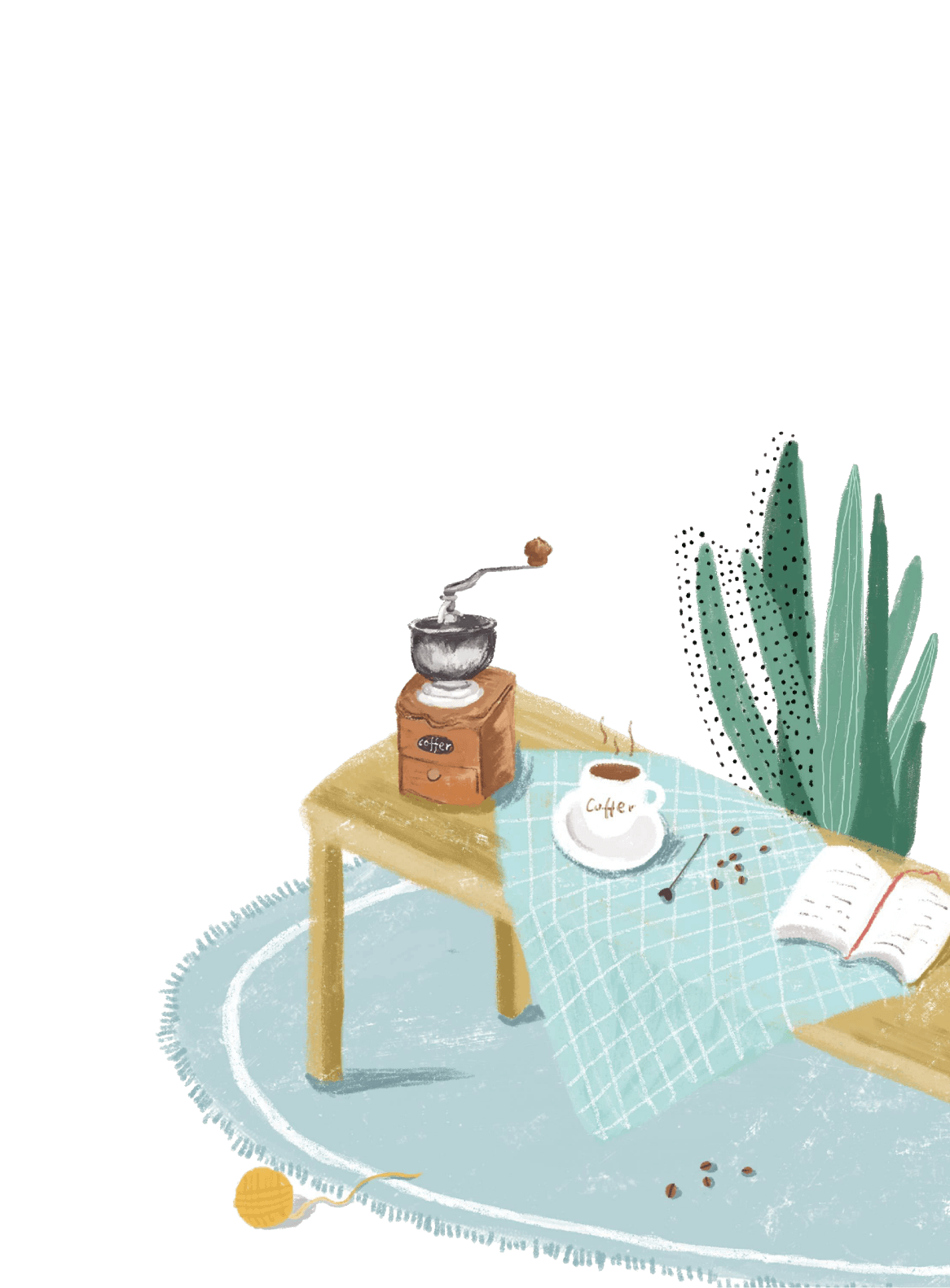 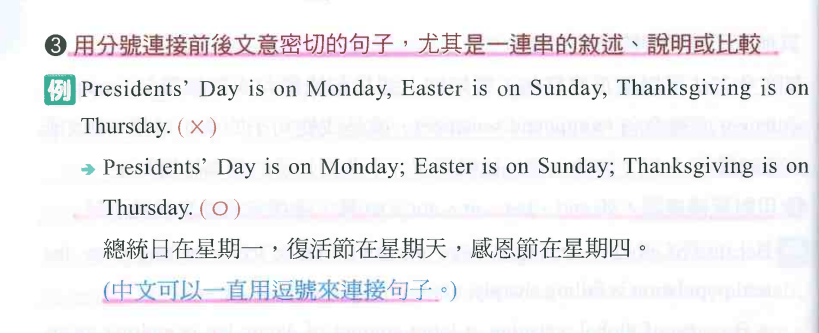 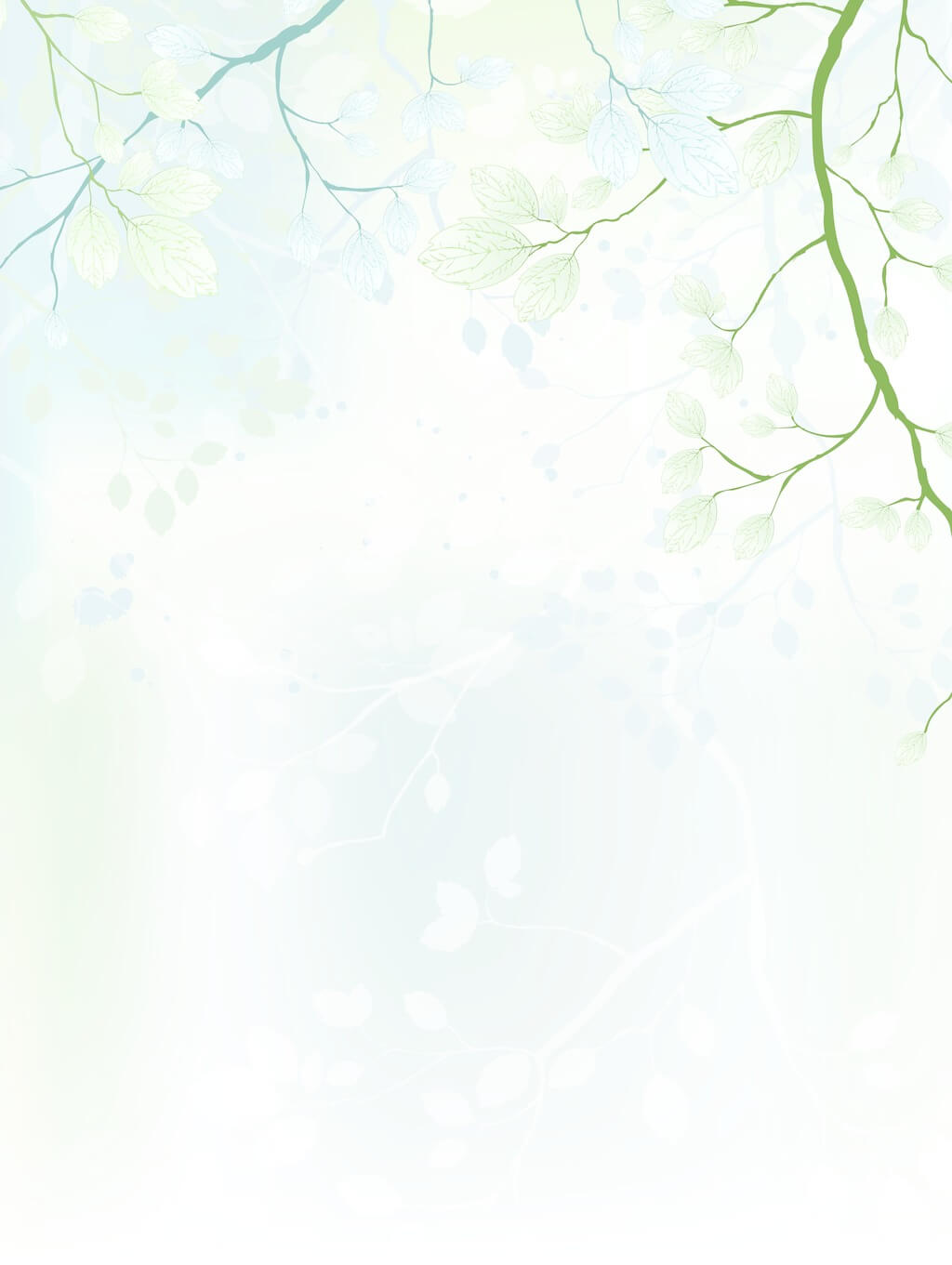 01
Sentence Structures
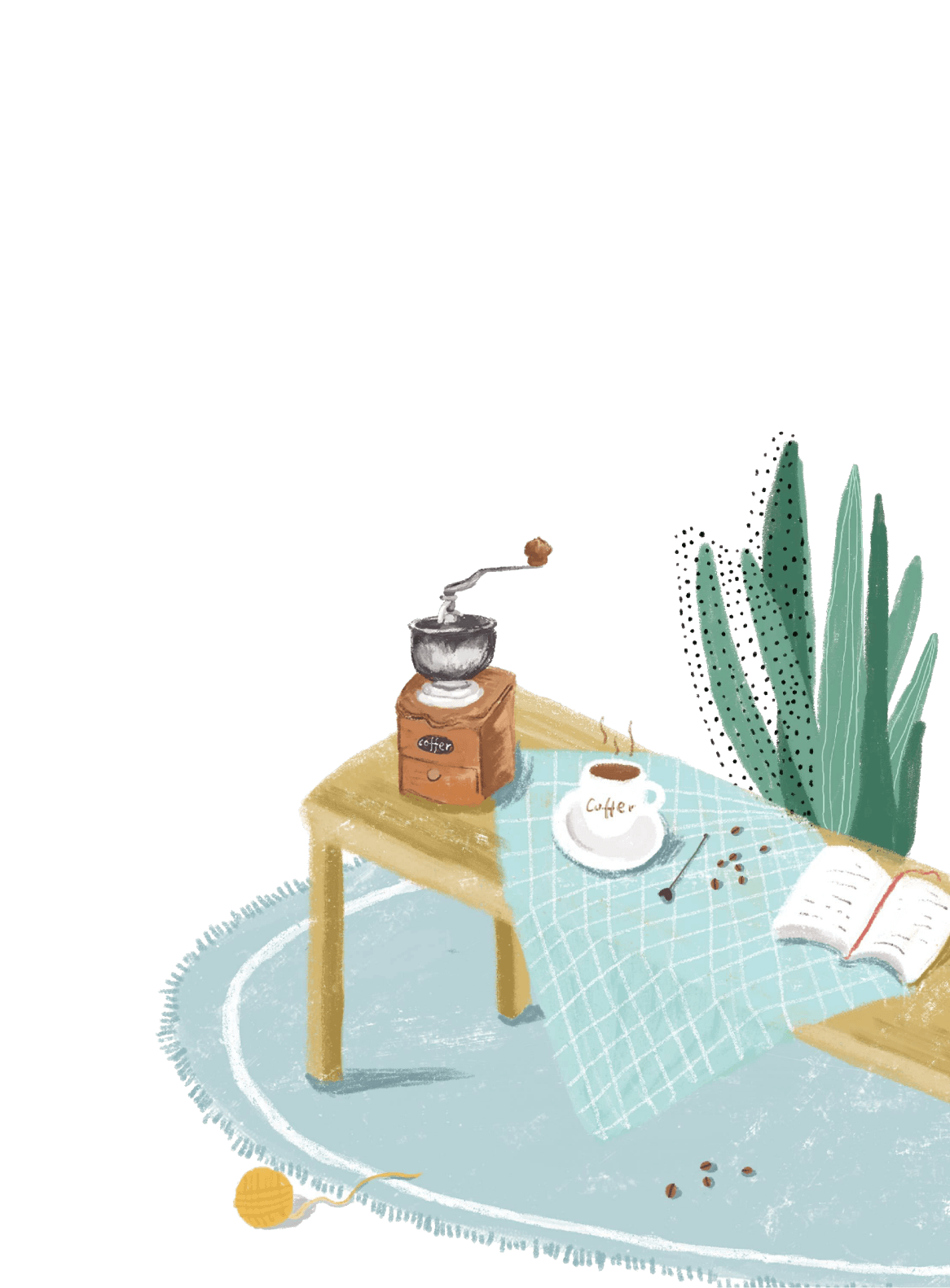 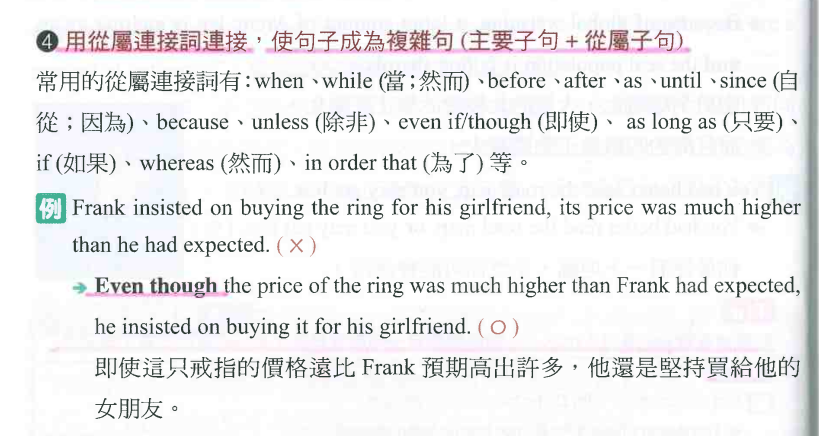 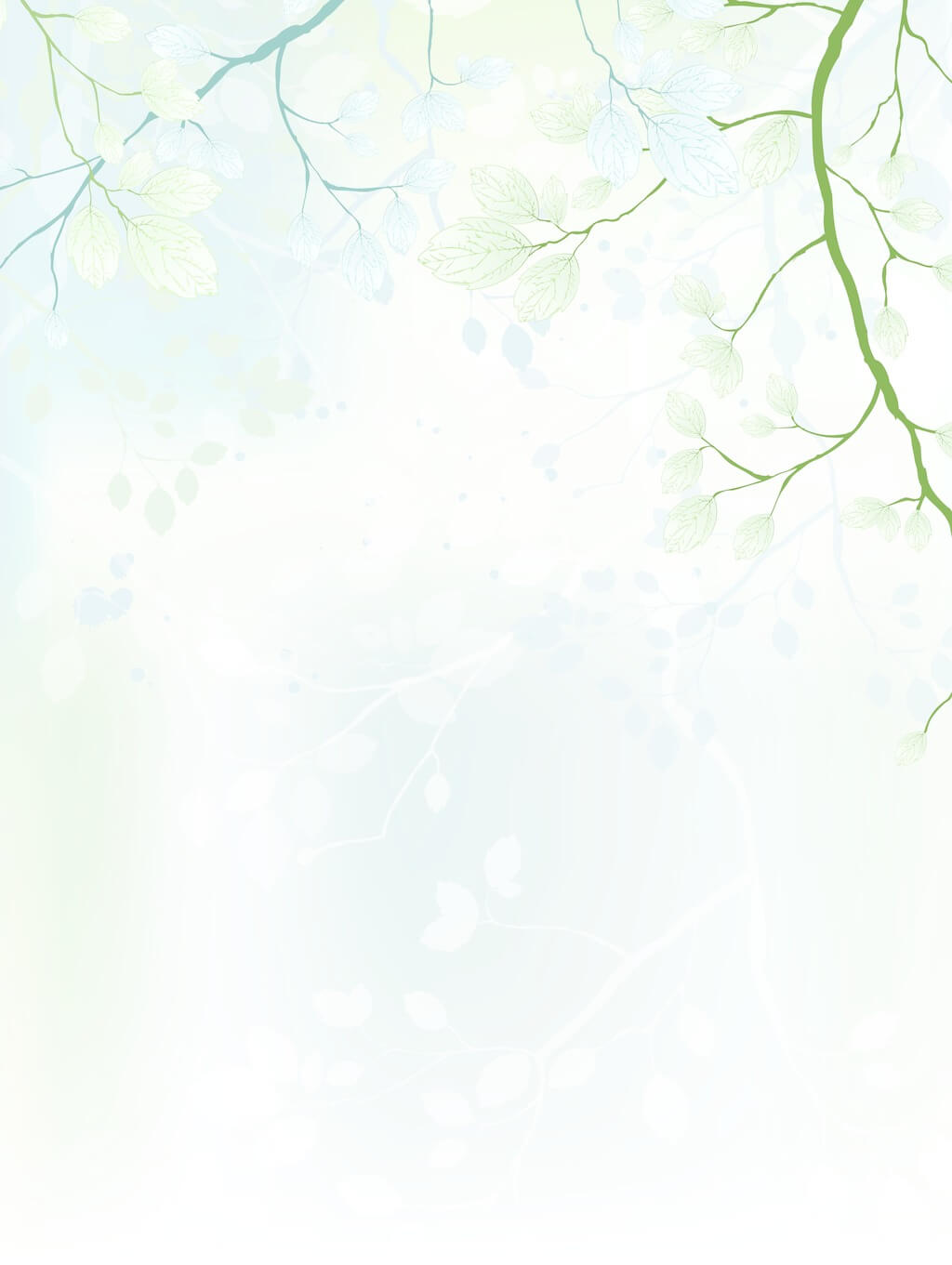 01
Sentence Structures
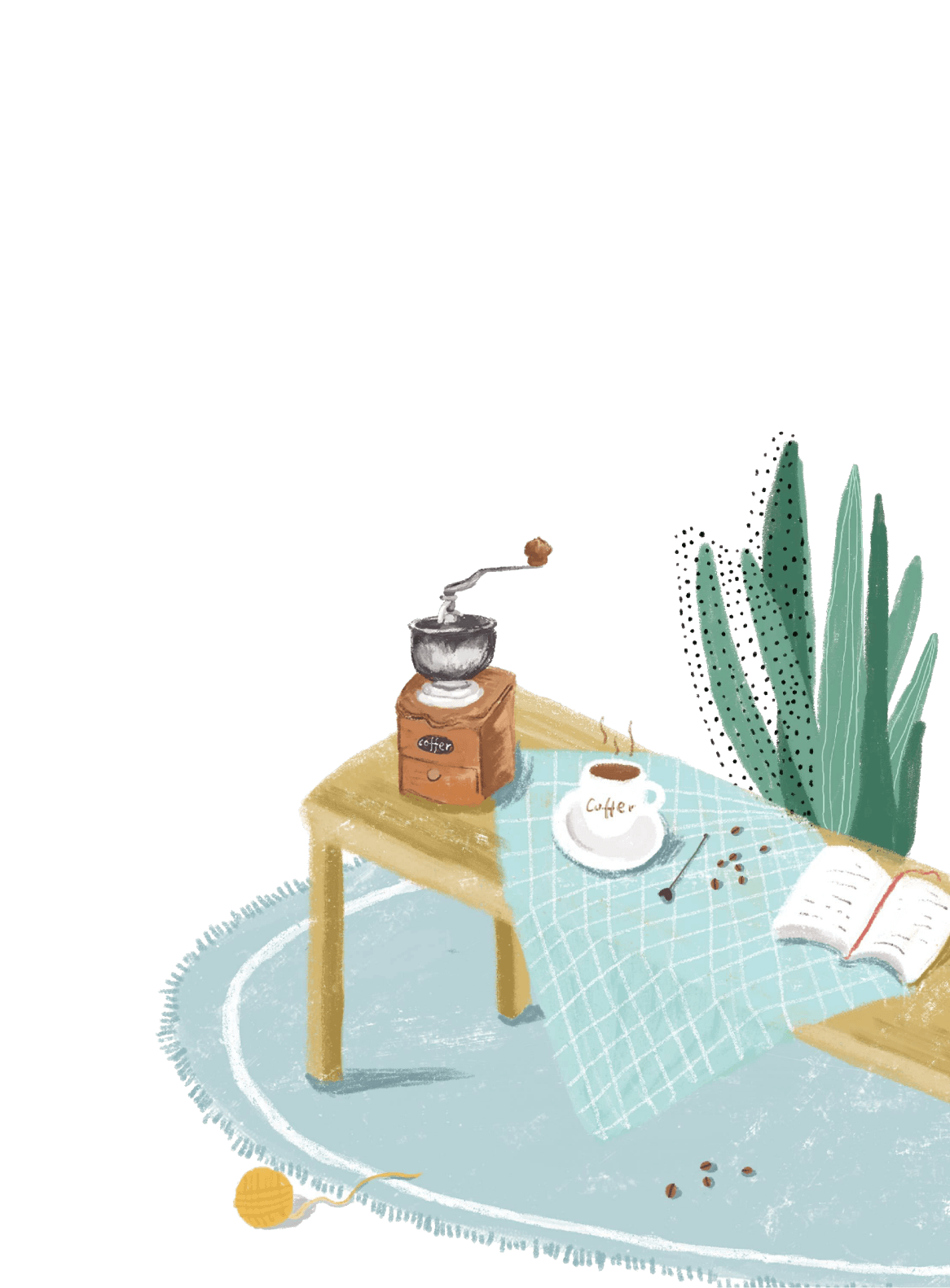 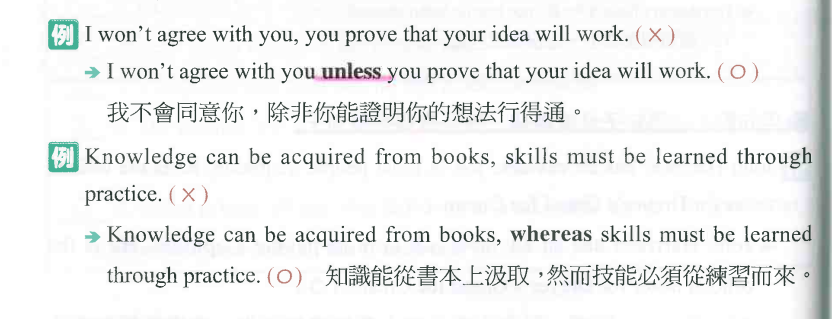 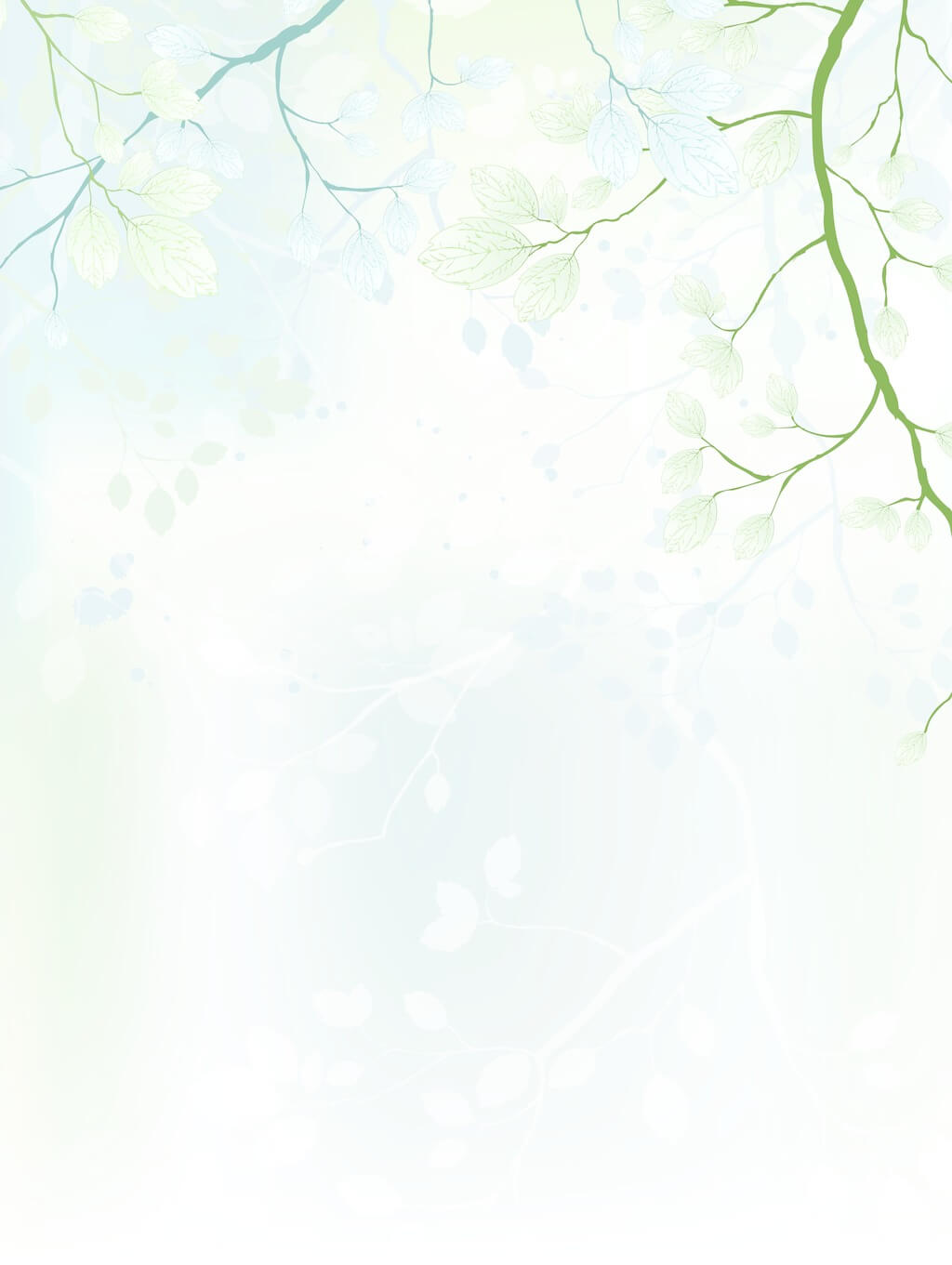 01
Sentence Structures
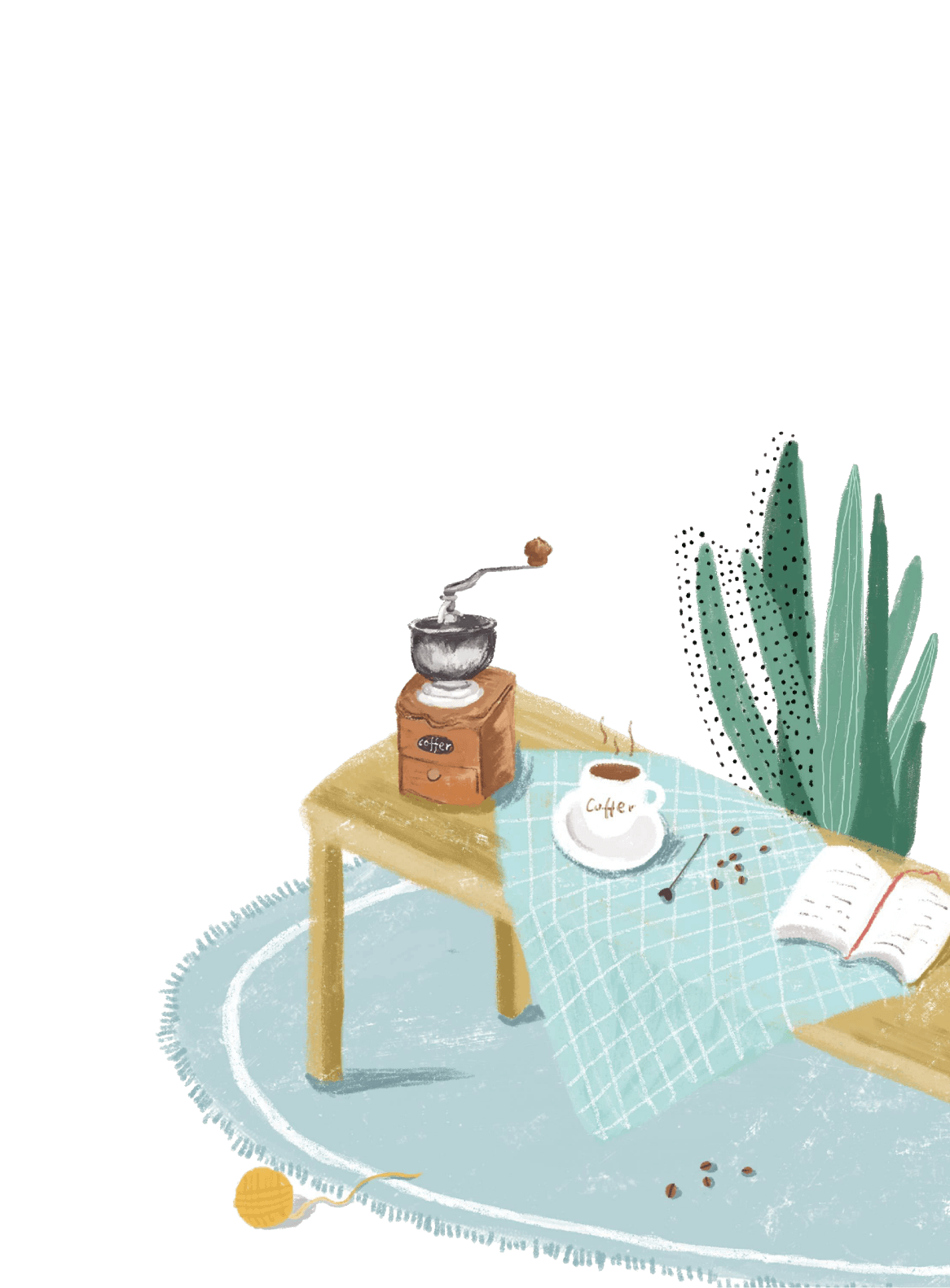 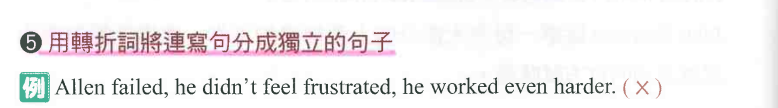 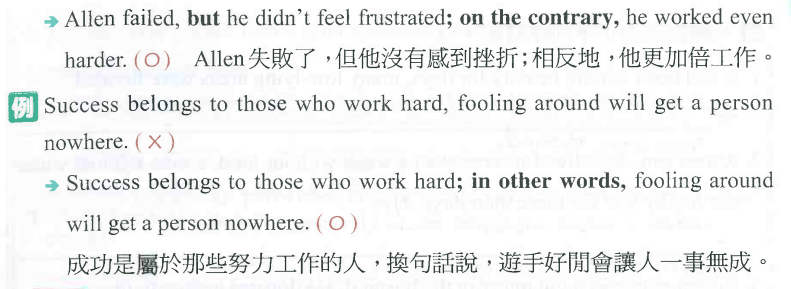 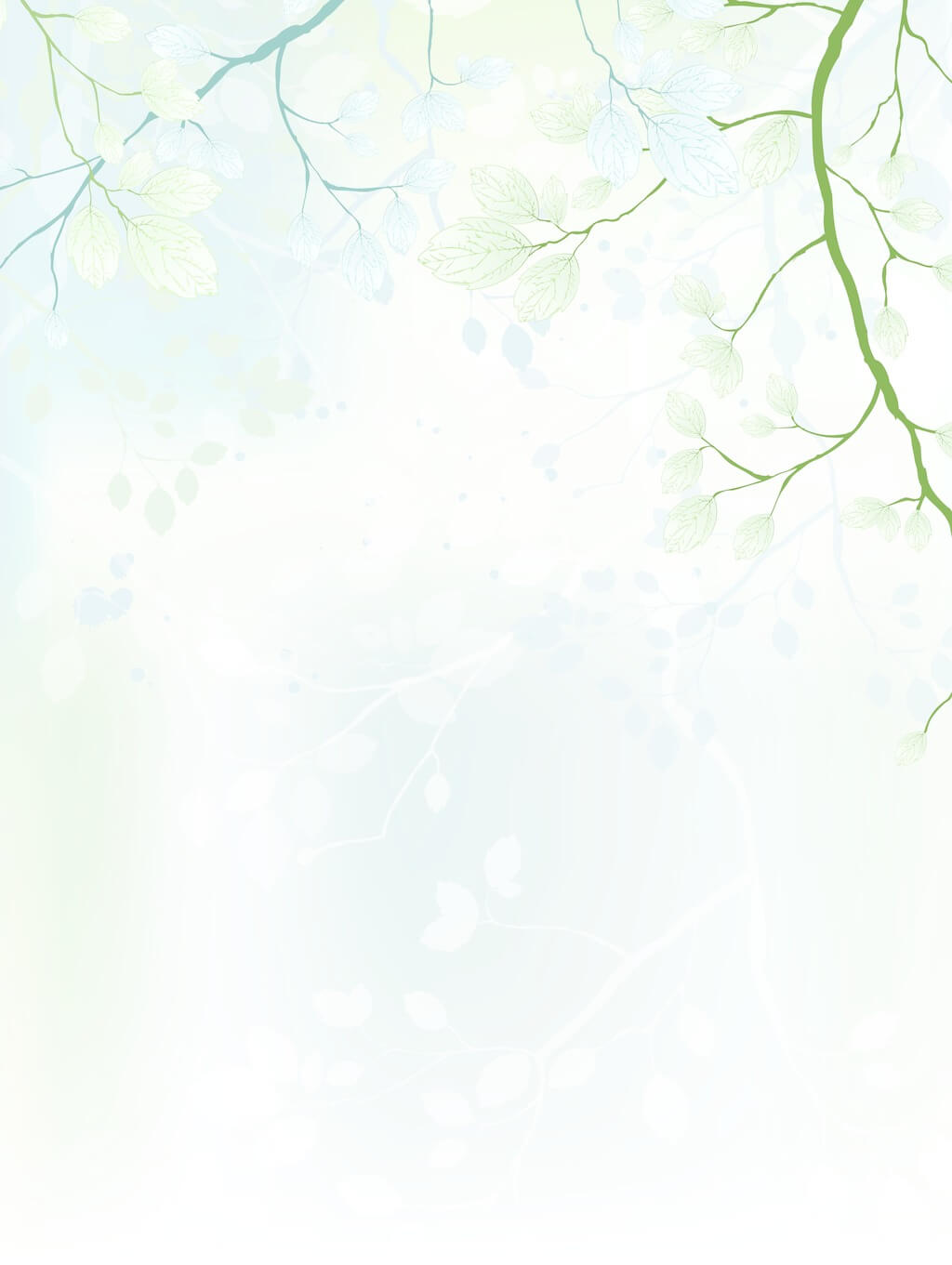 01
Sentence Structures
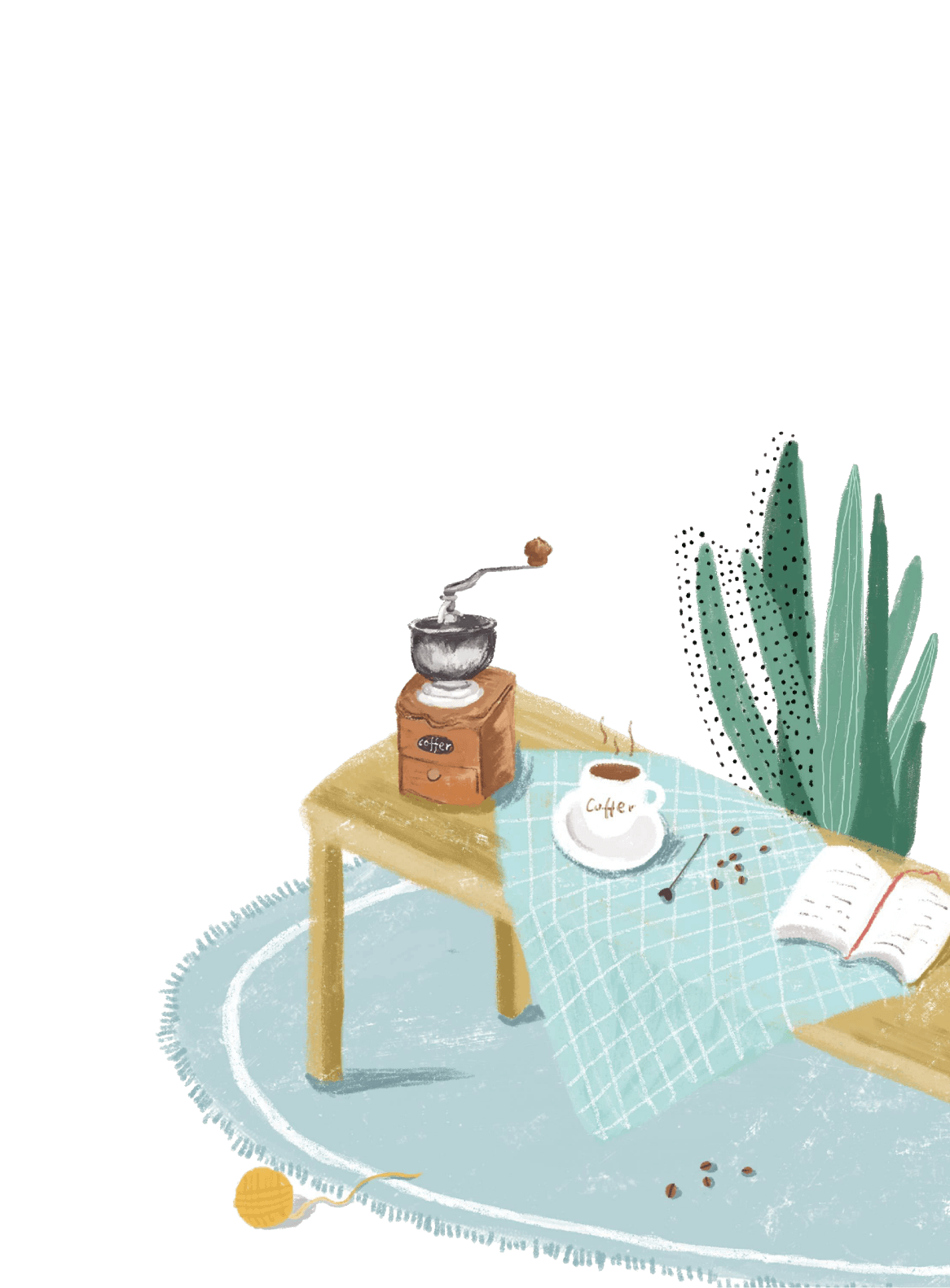 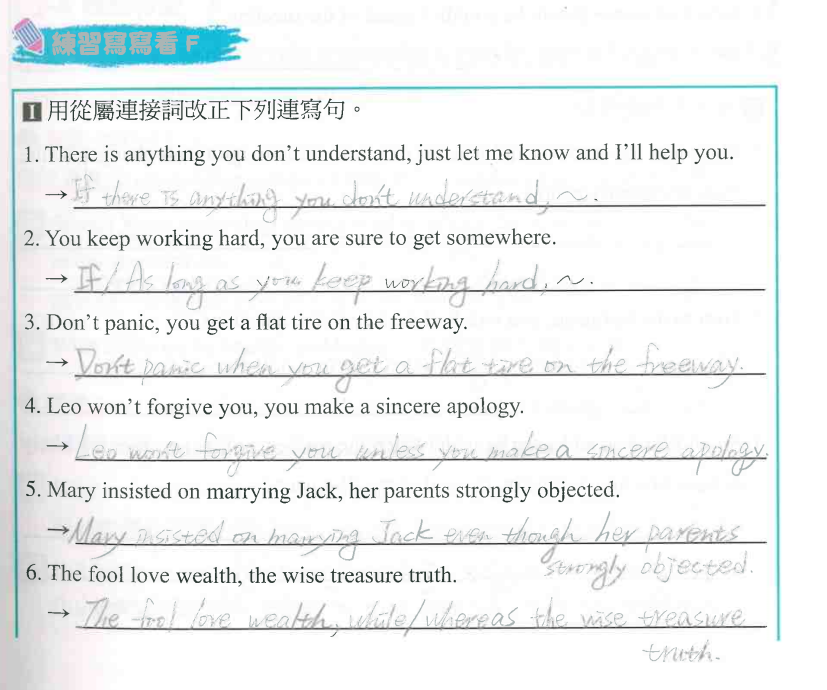 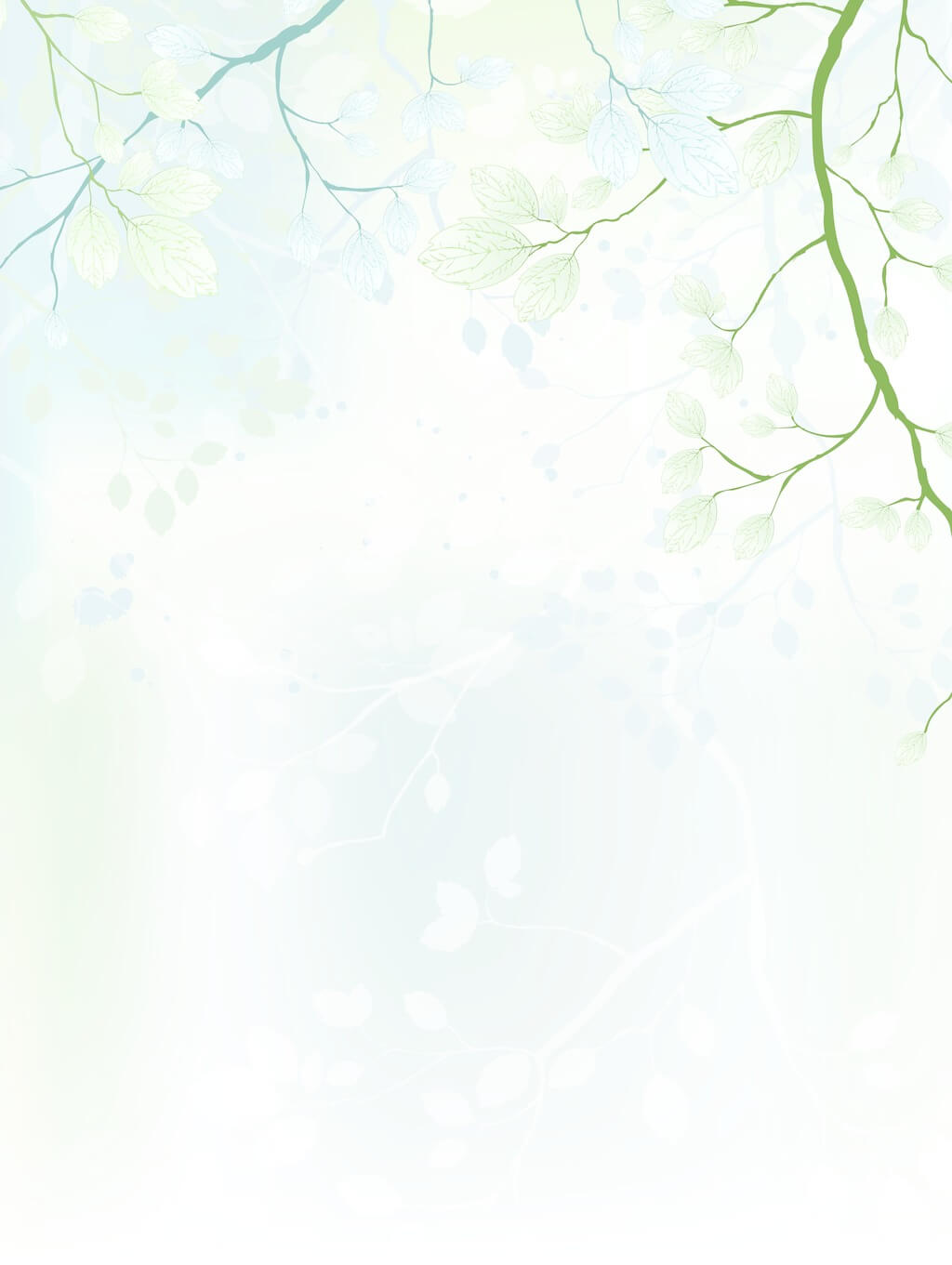 01
Sentence Structures
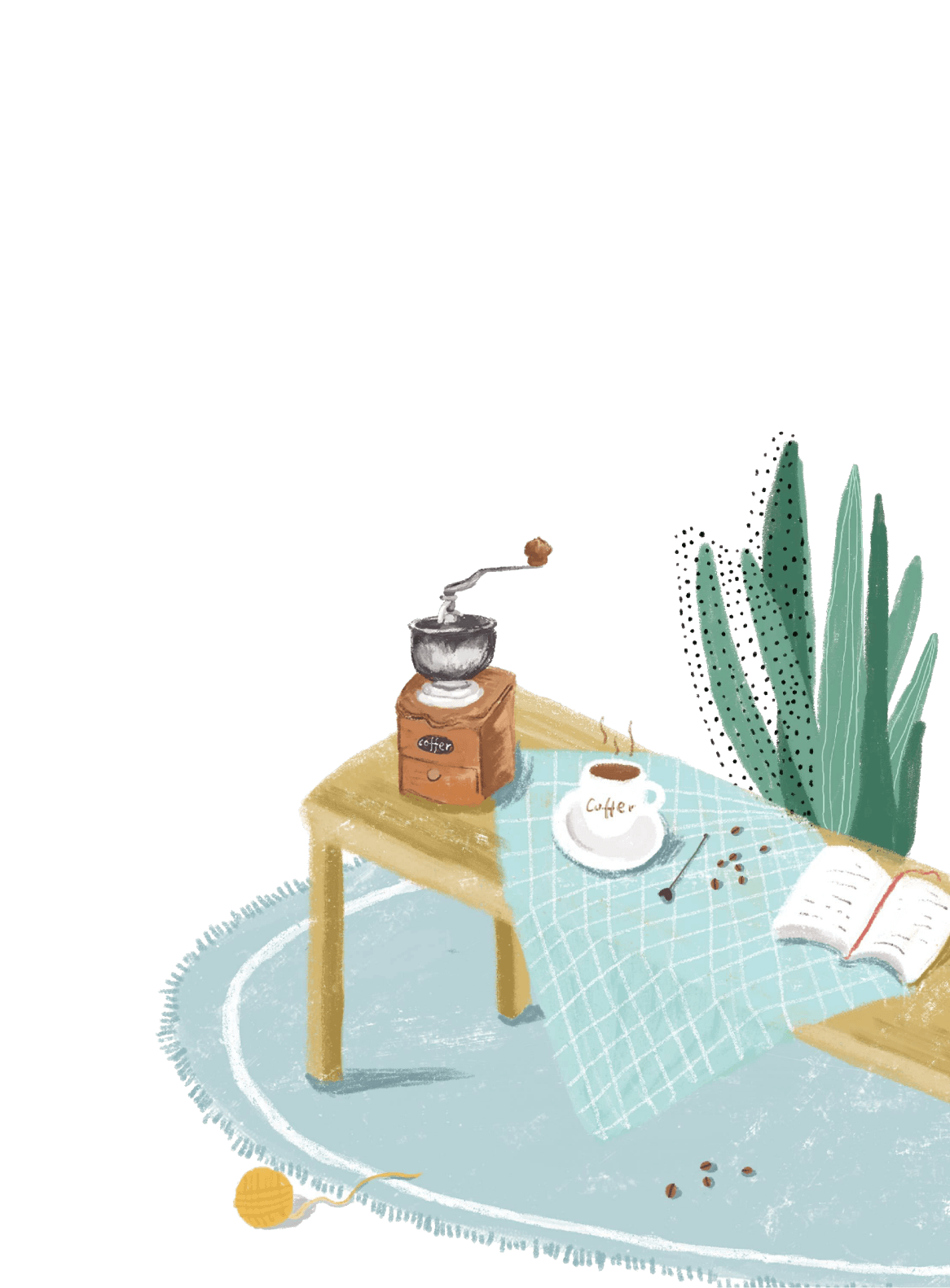 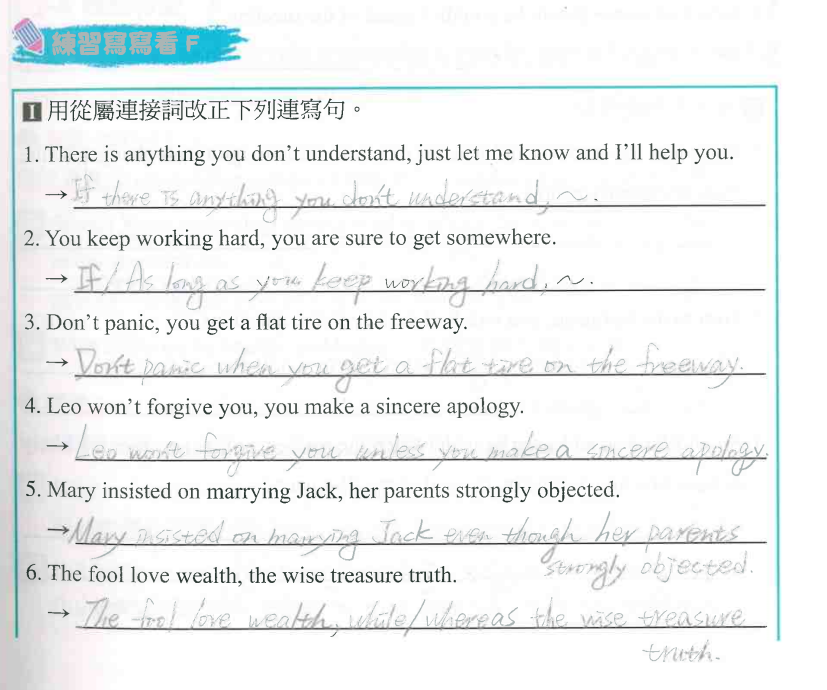 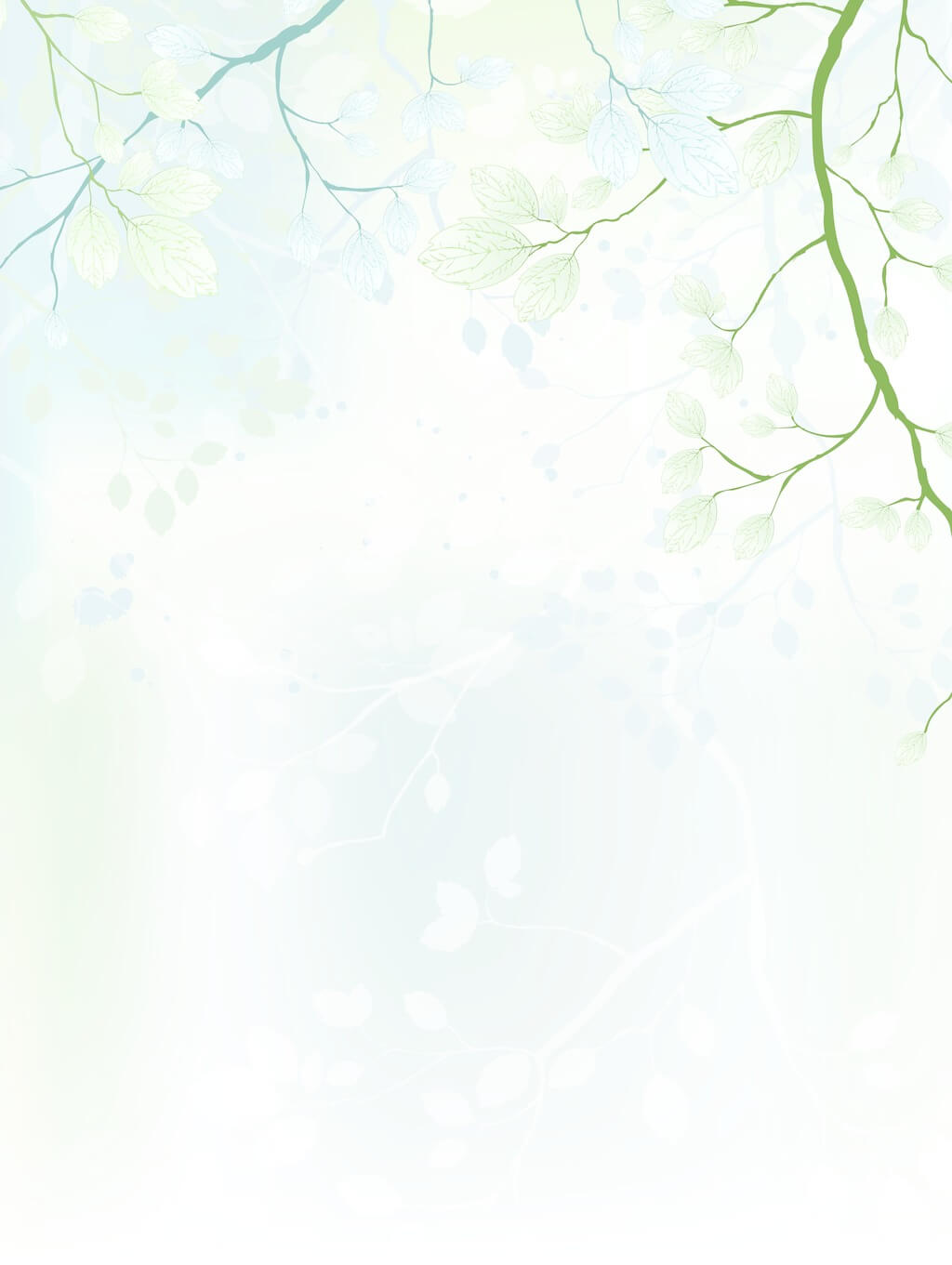 01
Sentence Structures
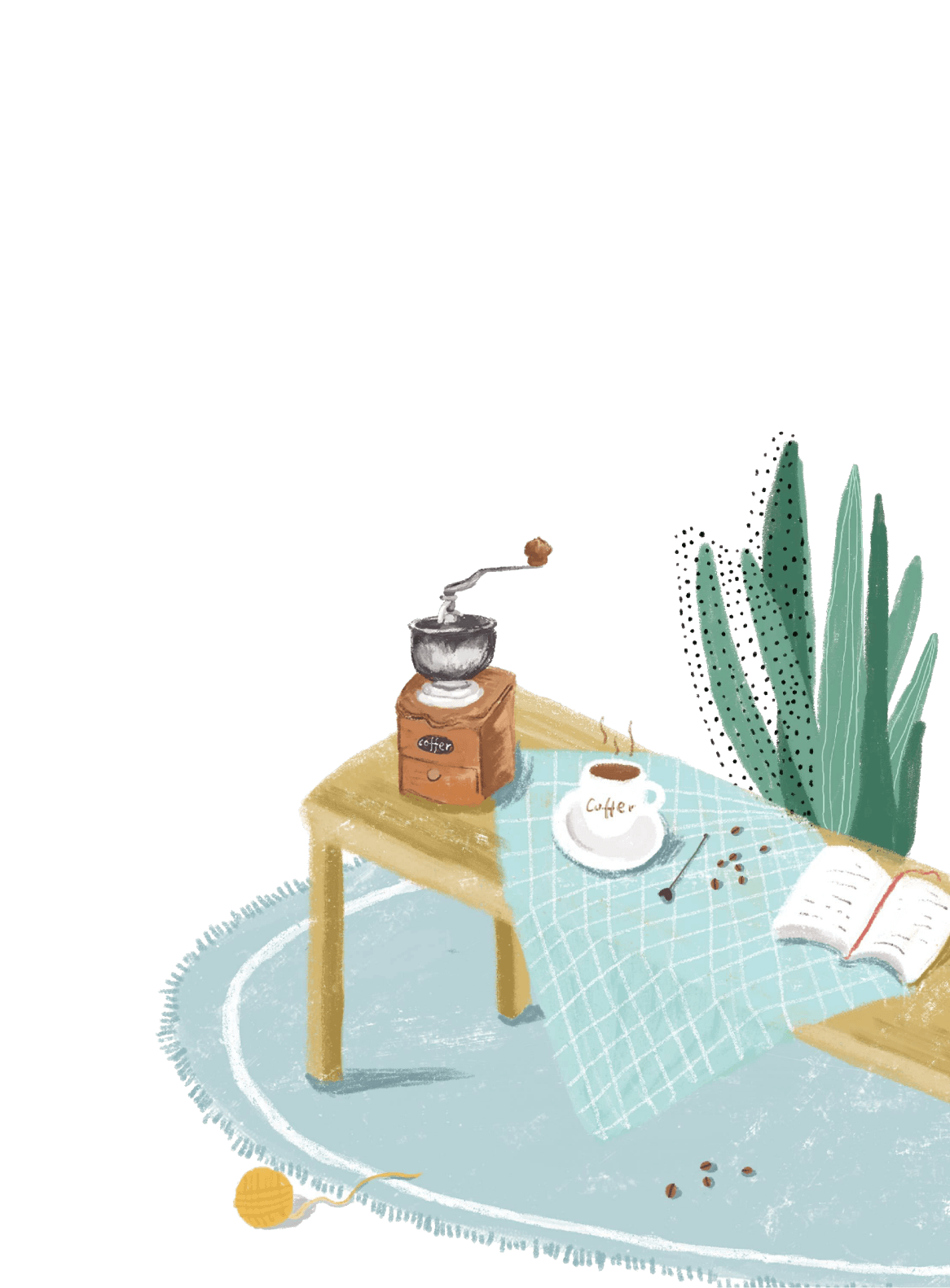 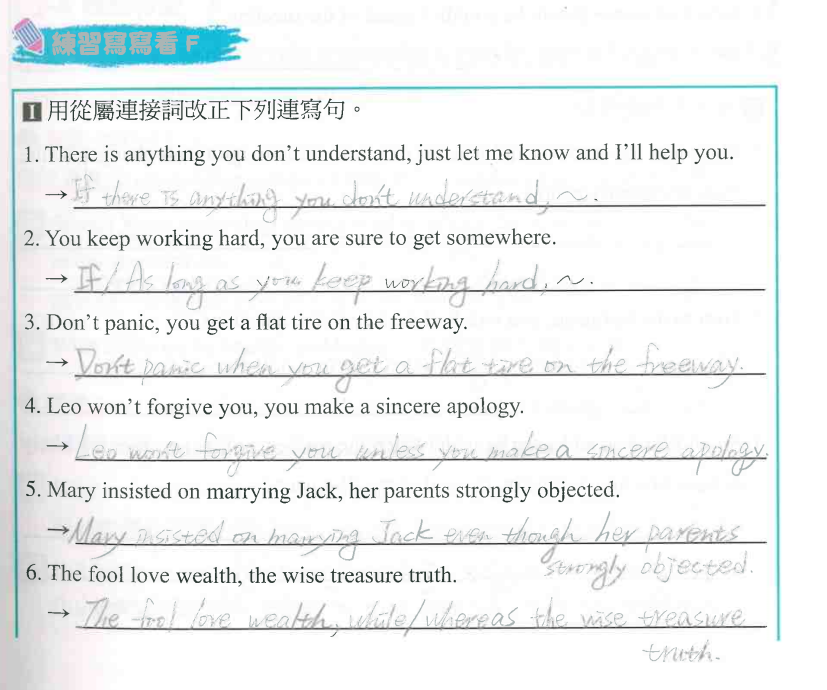 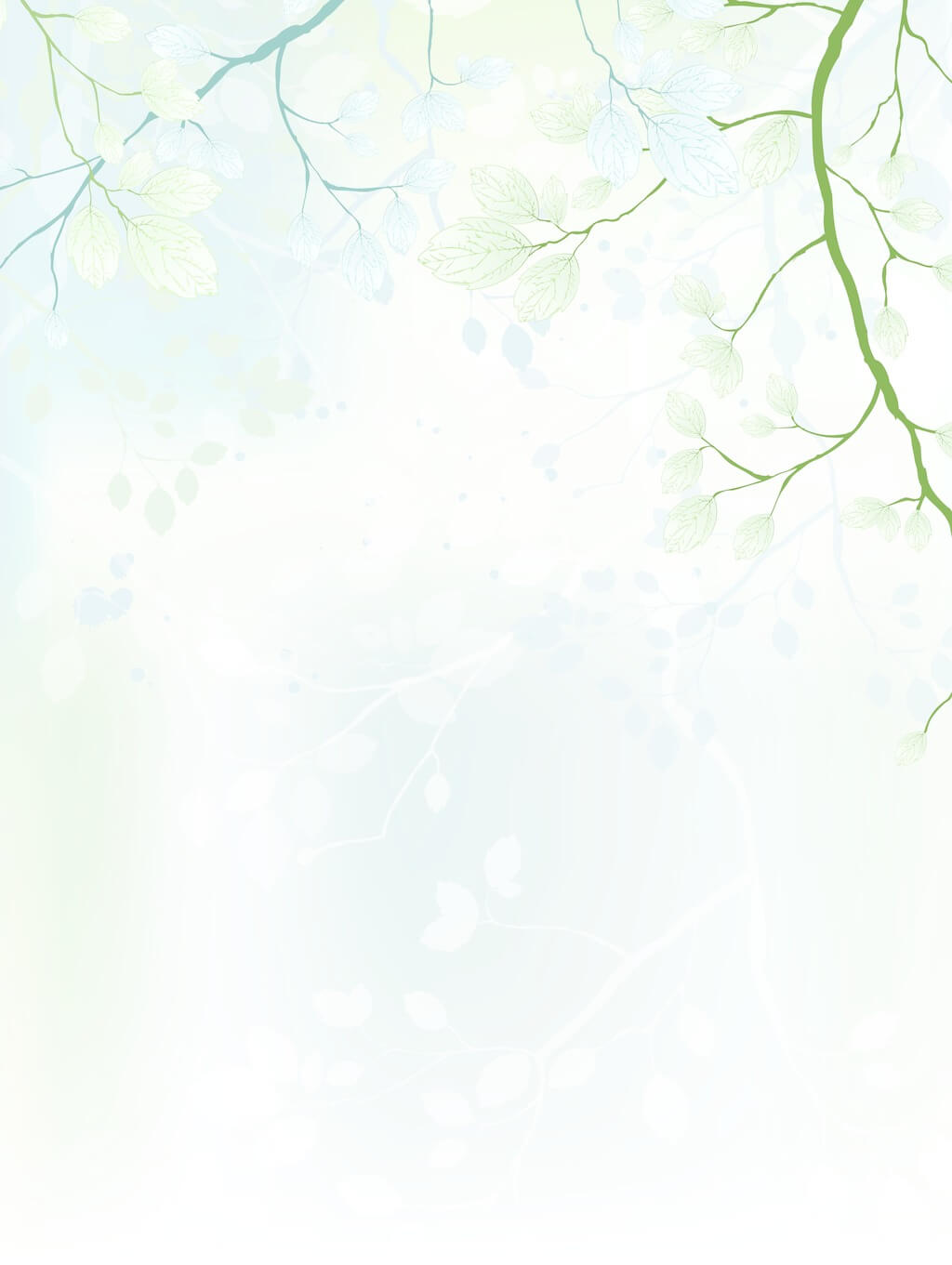 01
Sentence Structures
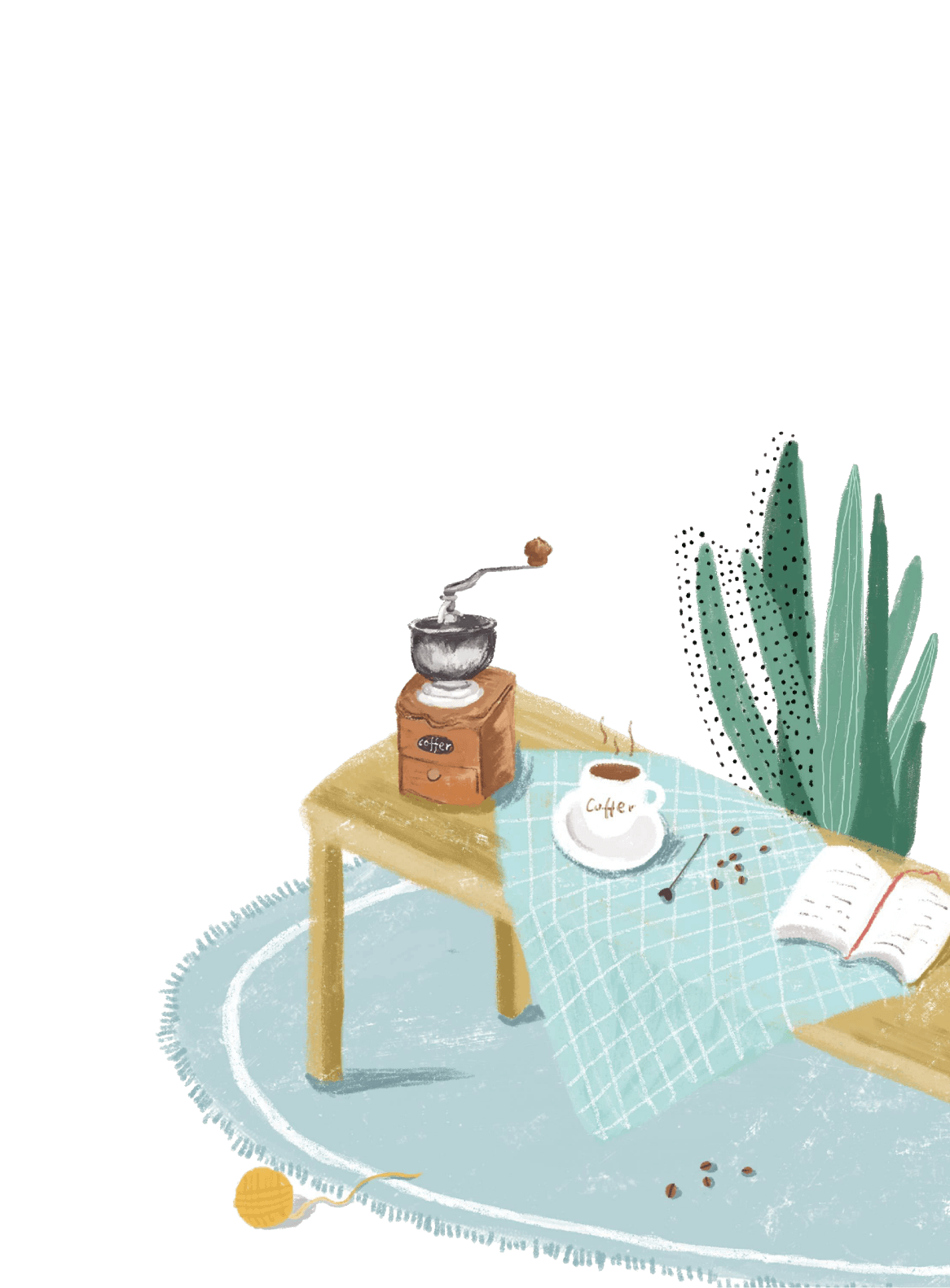 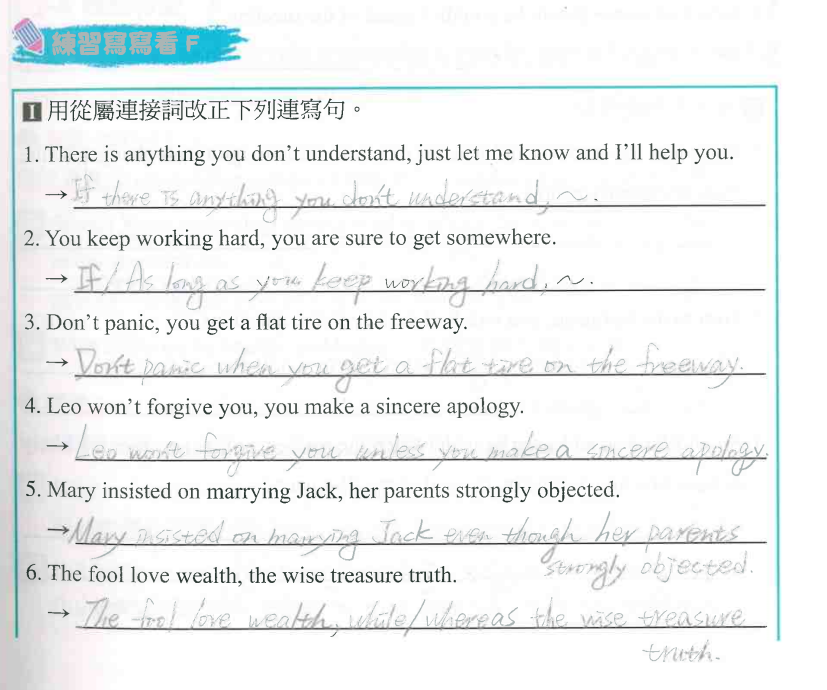 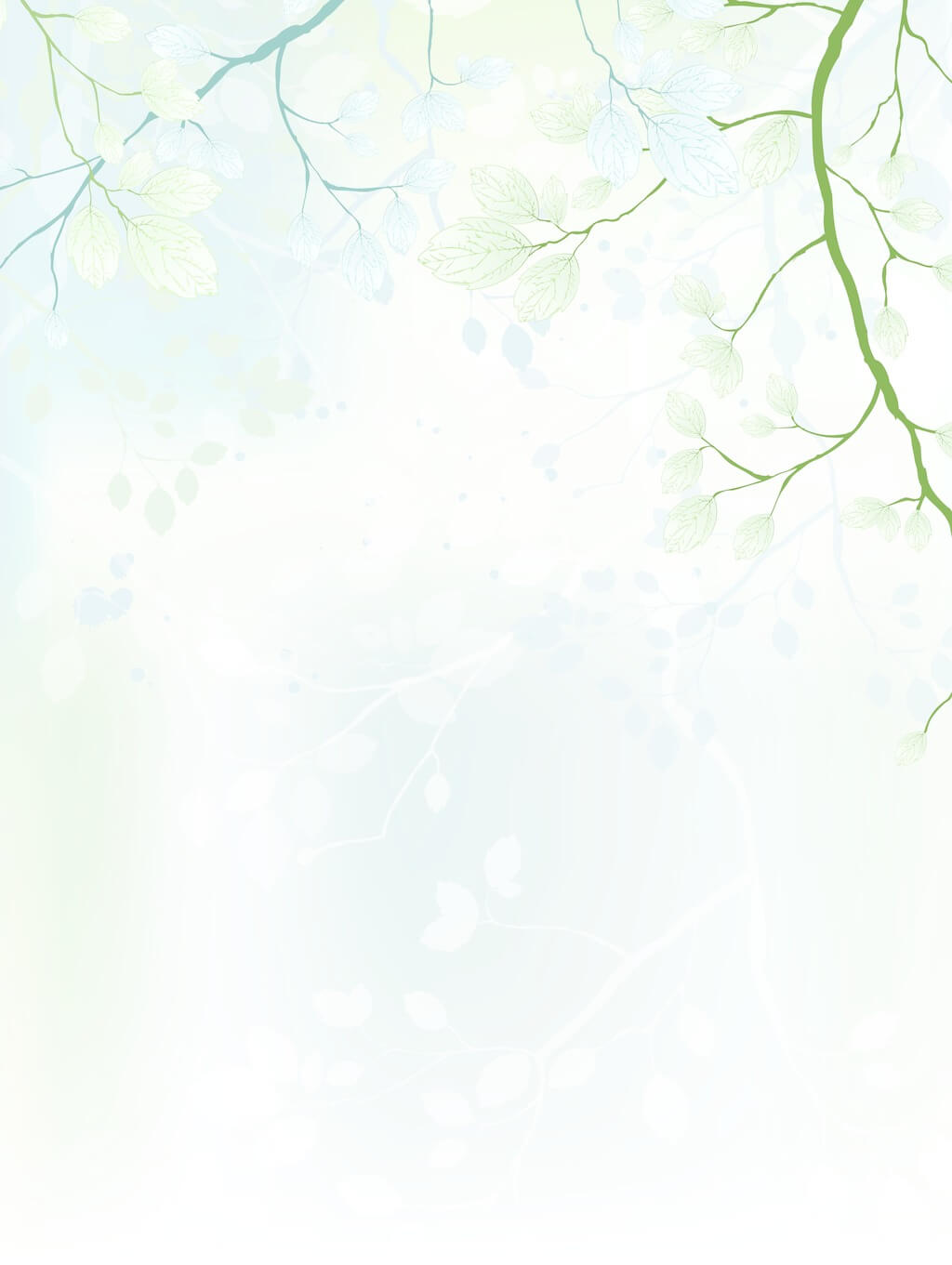 01
Sentence Structures
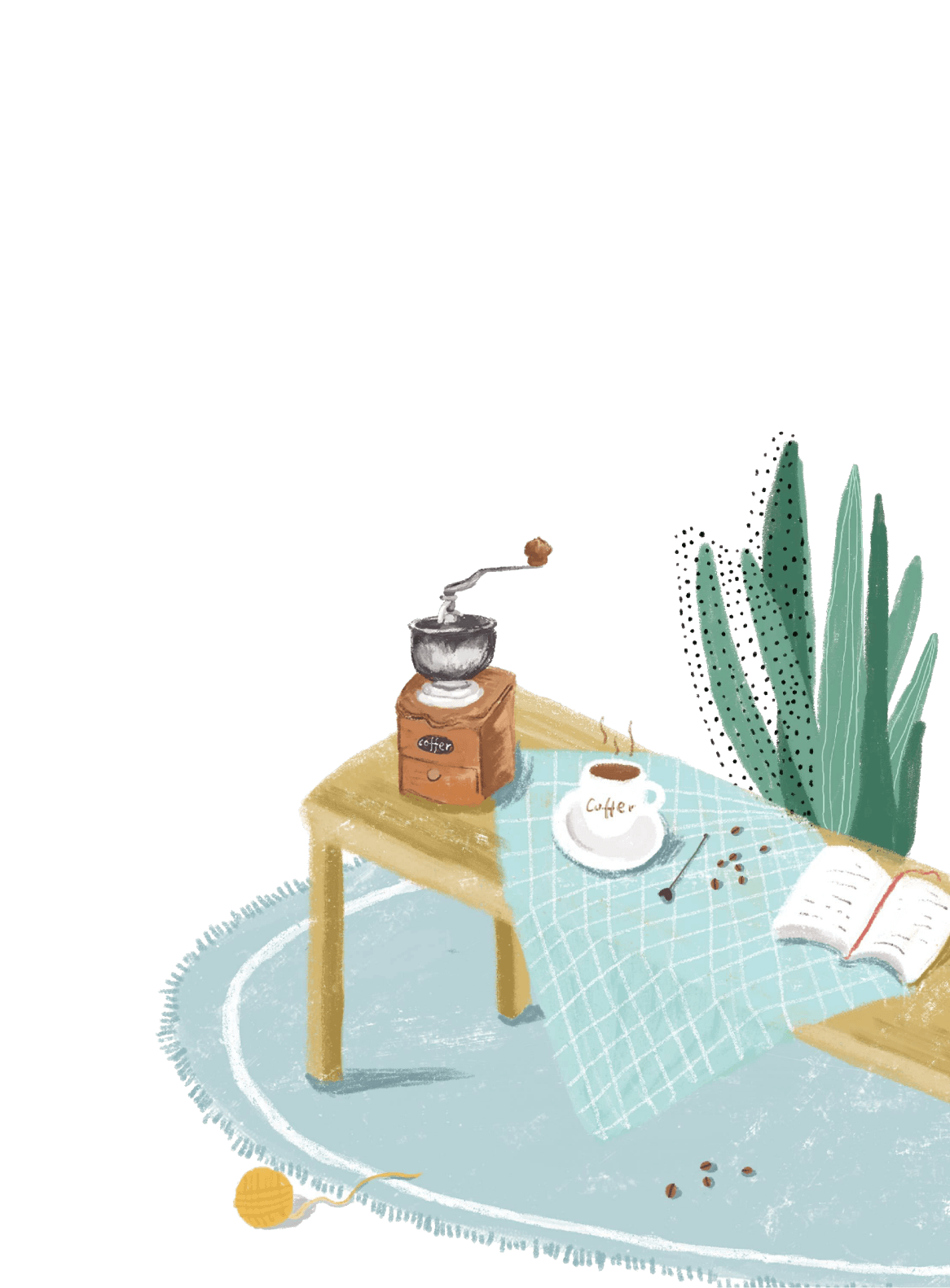 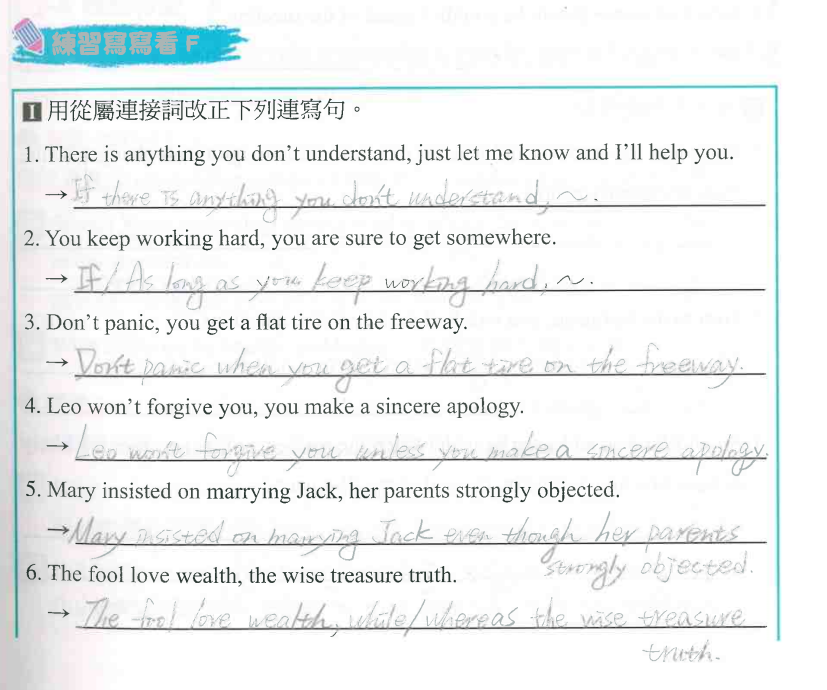 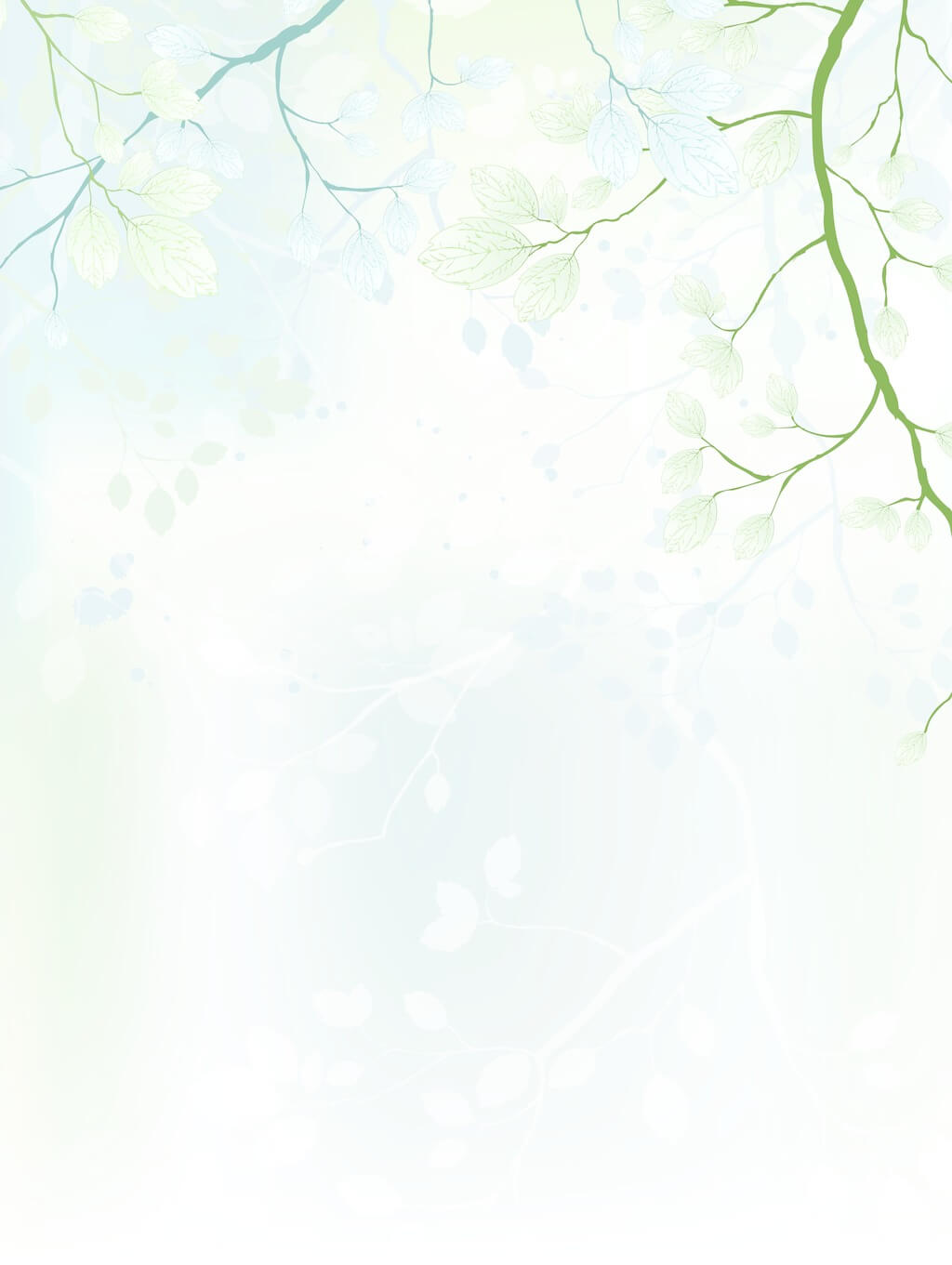 01
Sentence Structures
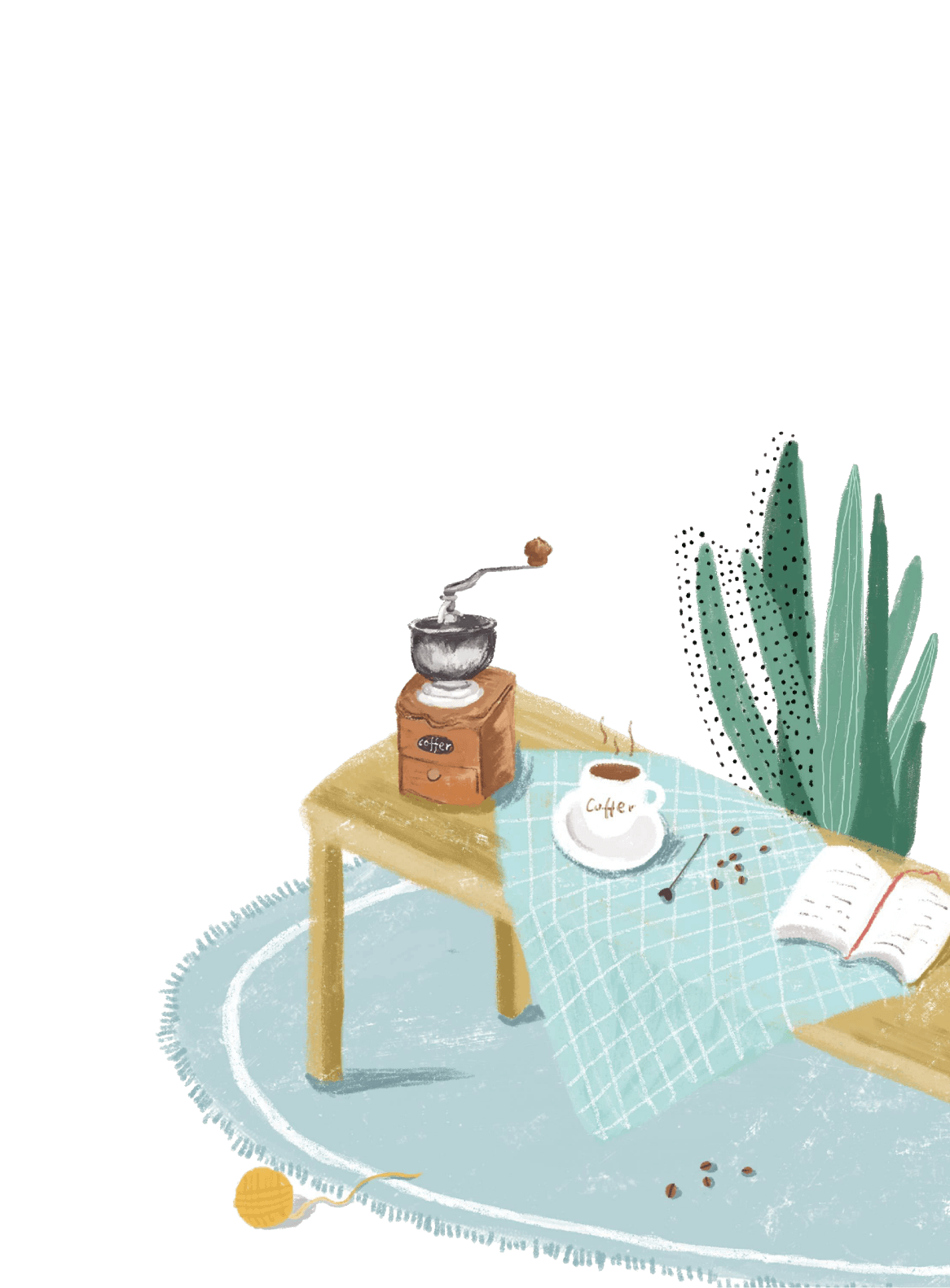 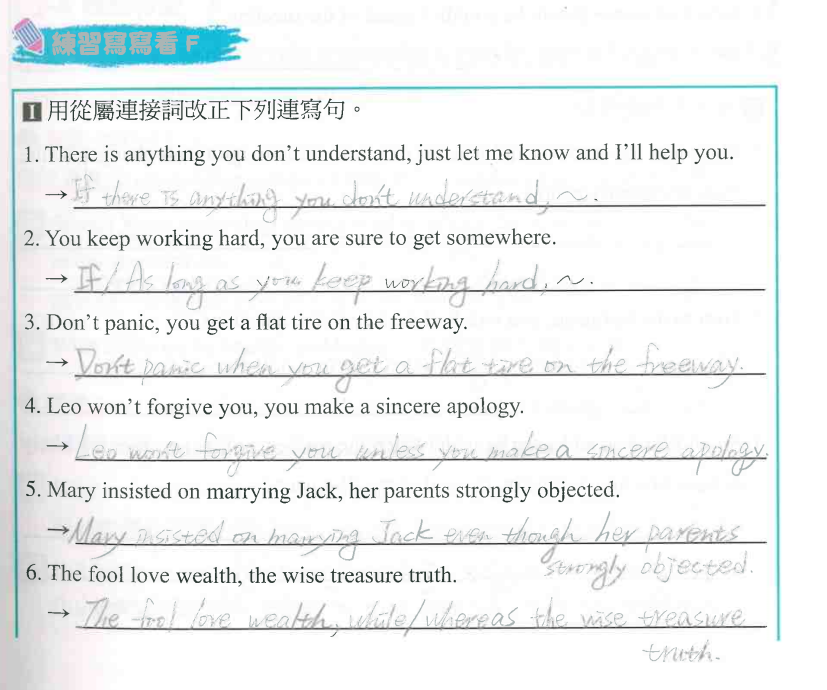 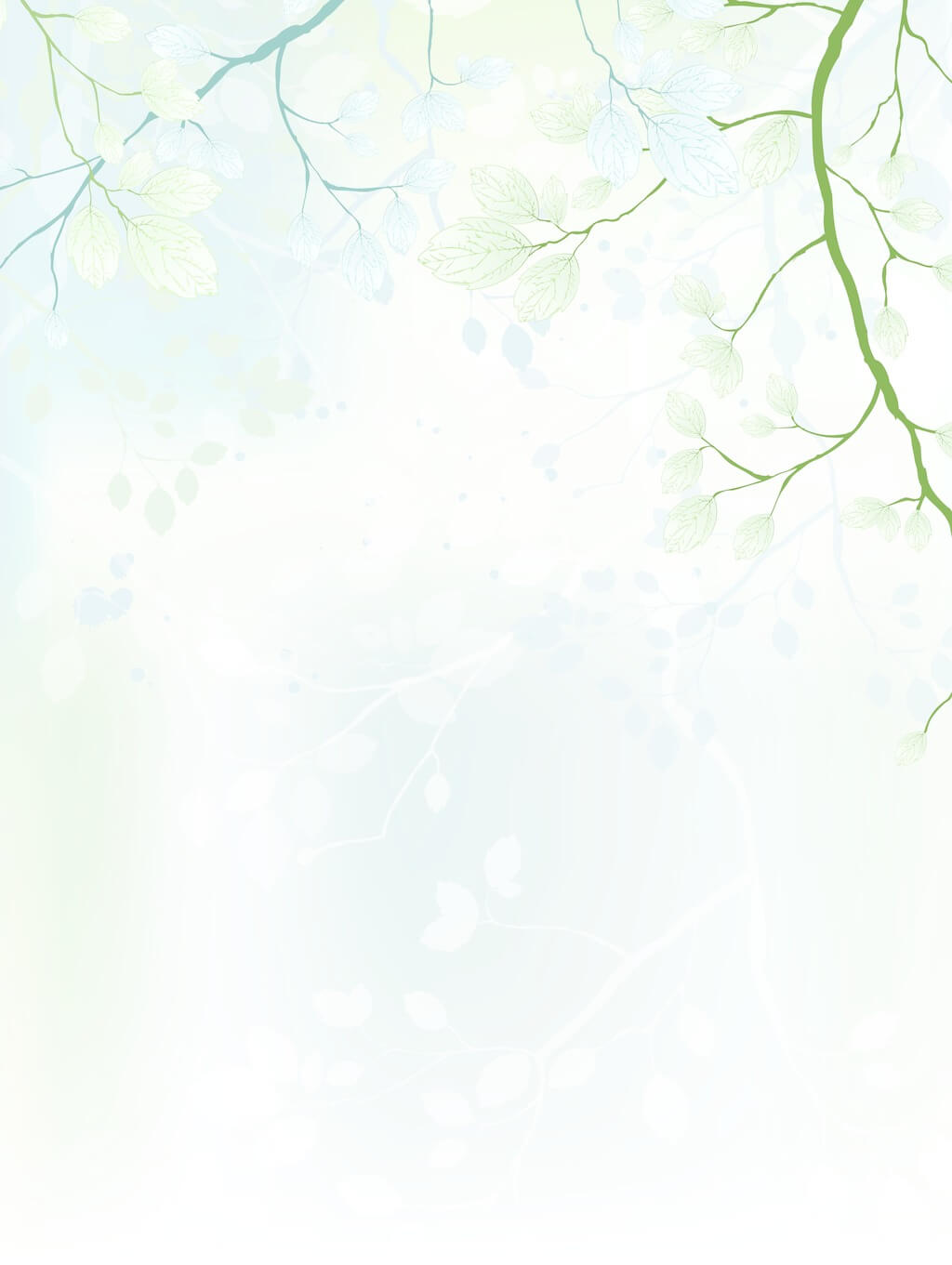 01
Sentence Structures
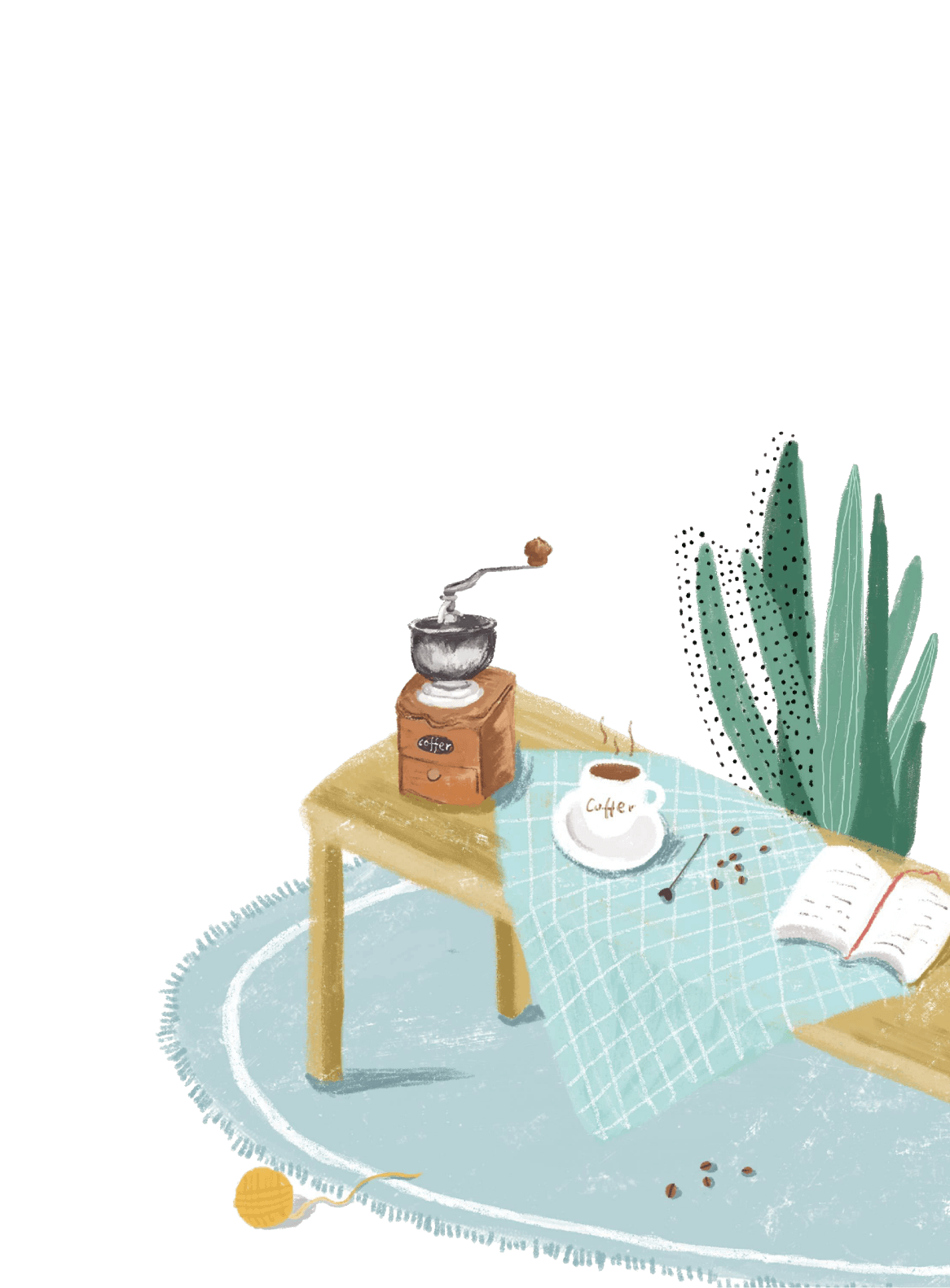 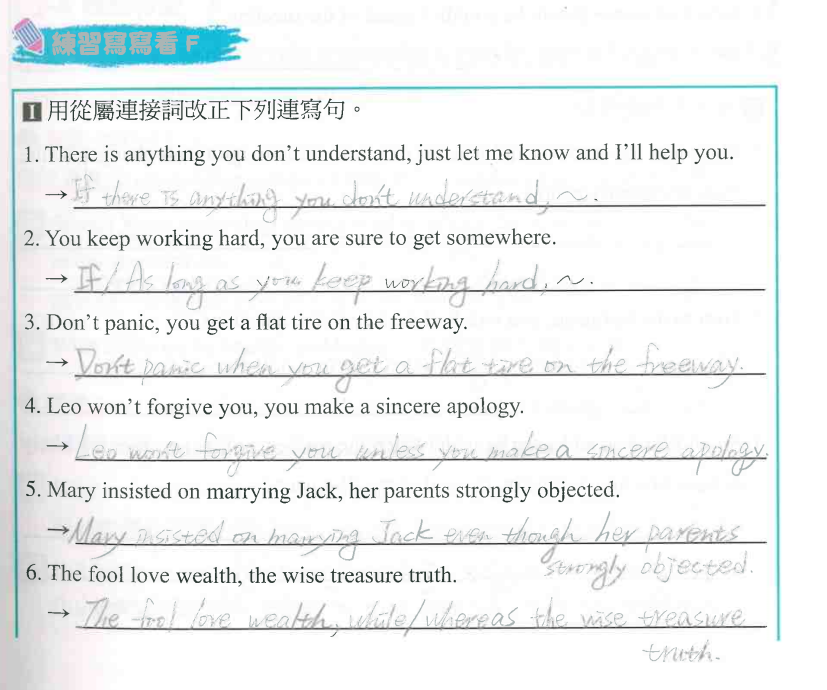 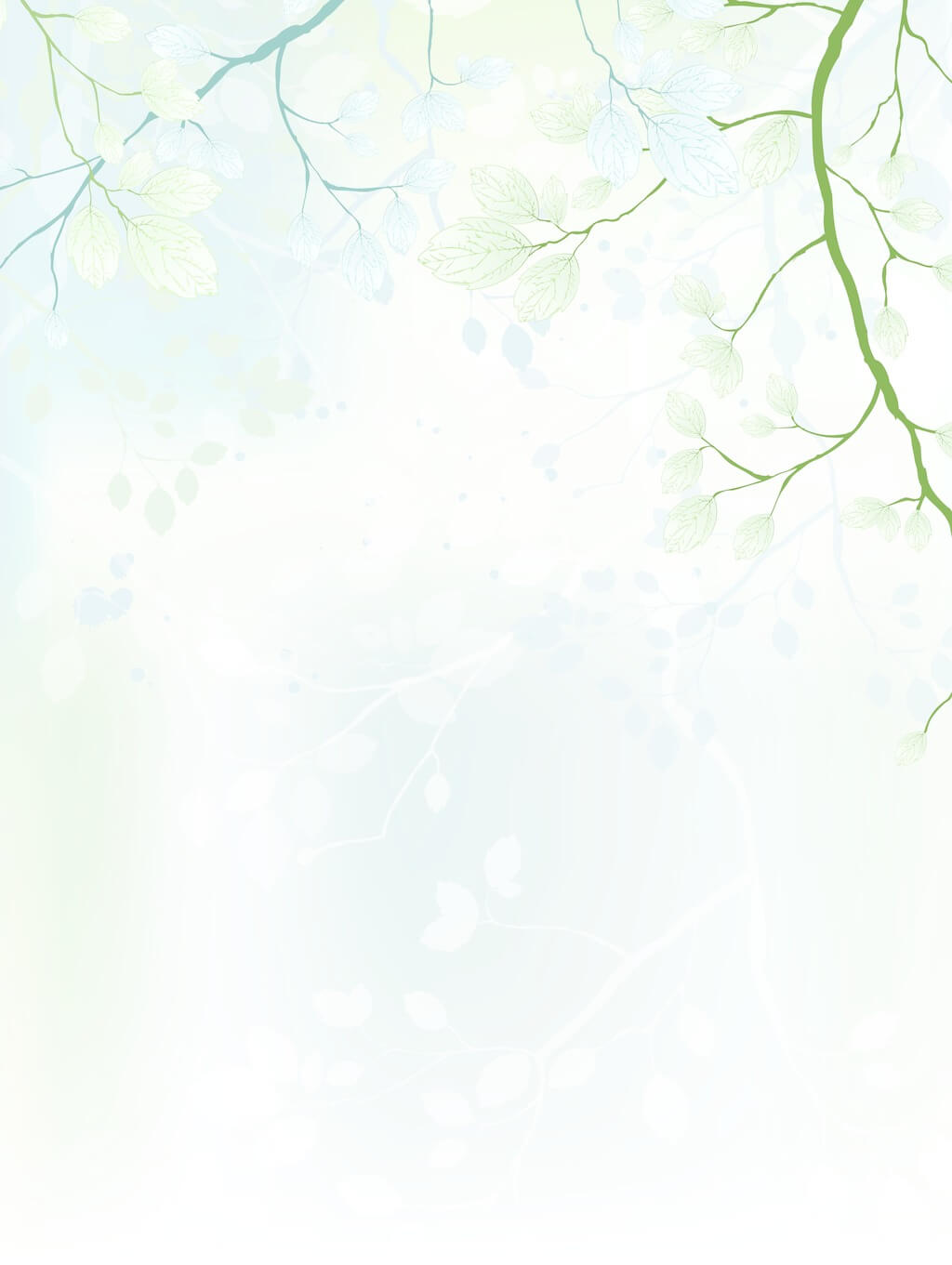 01
Sentence Structures
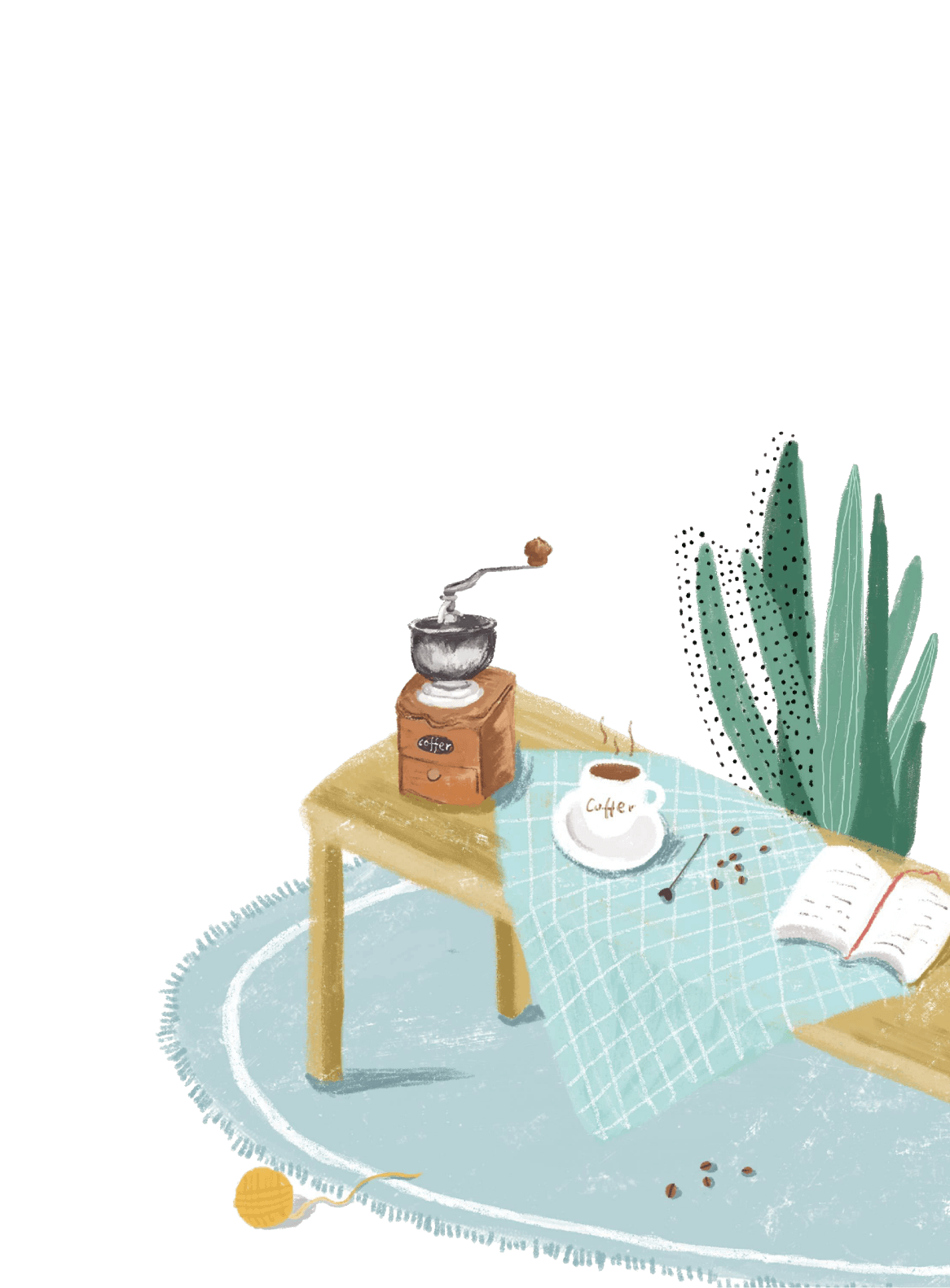 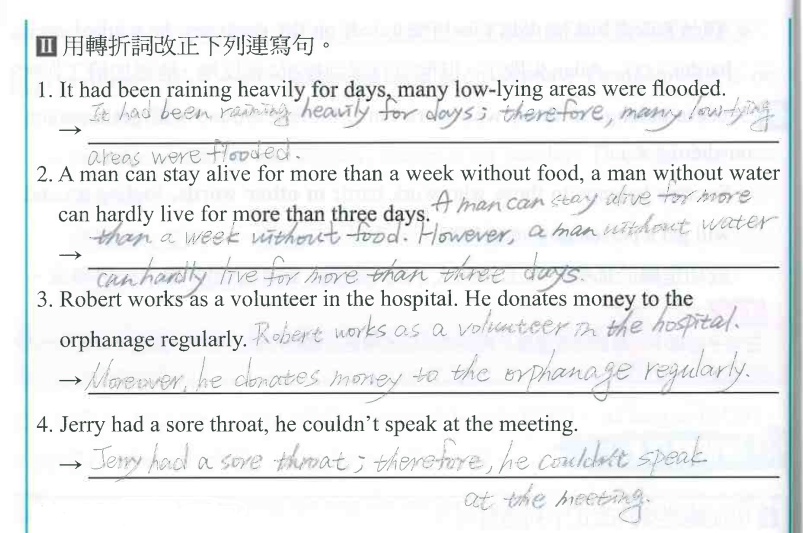 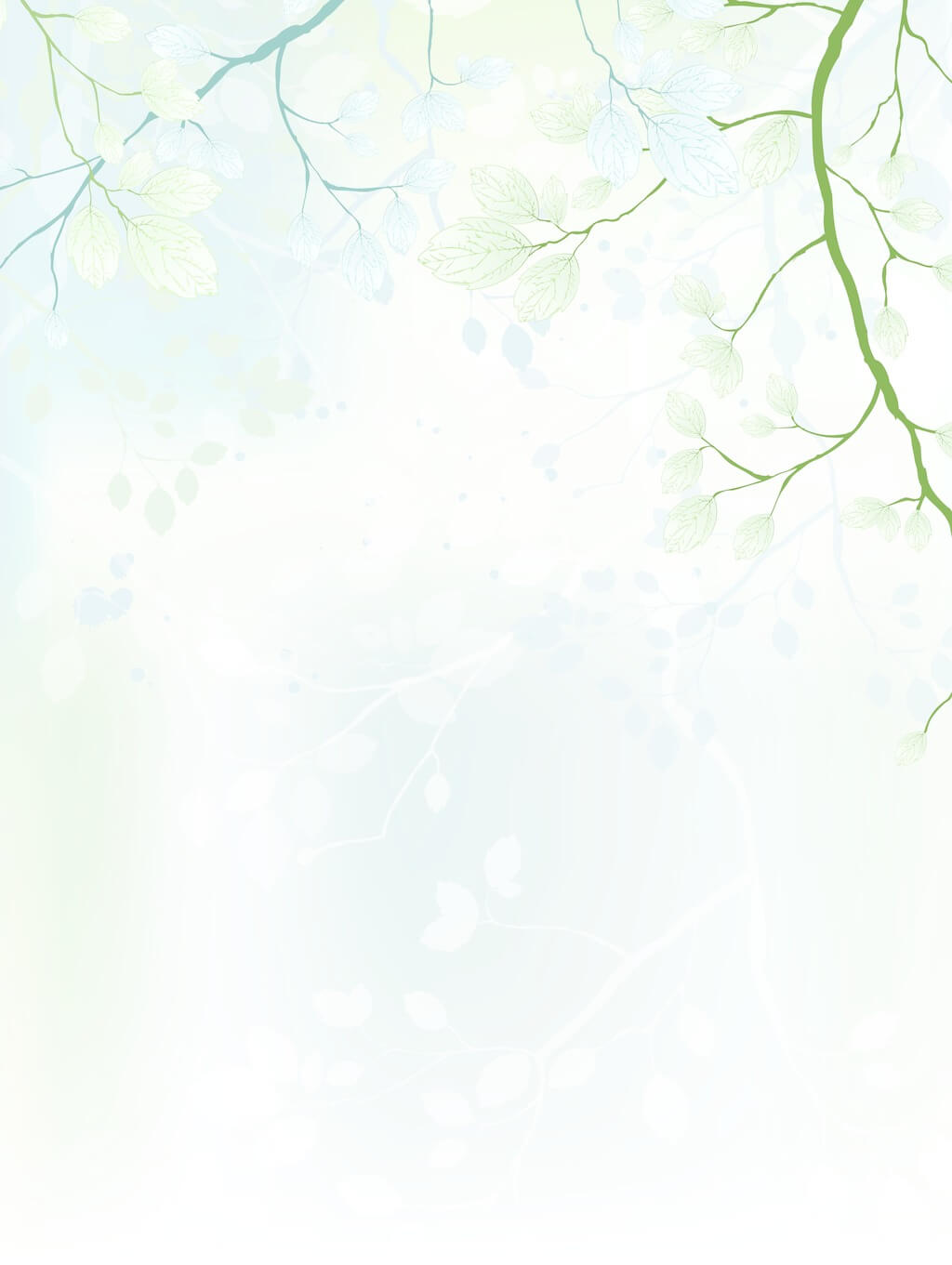 01
Sentence Structures
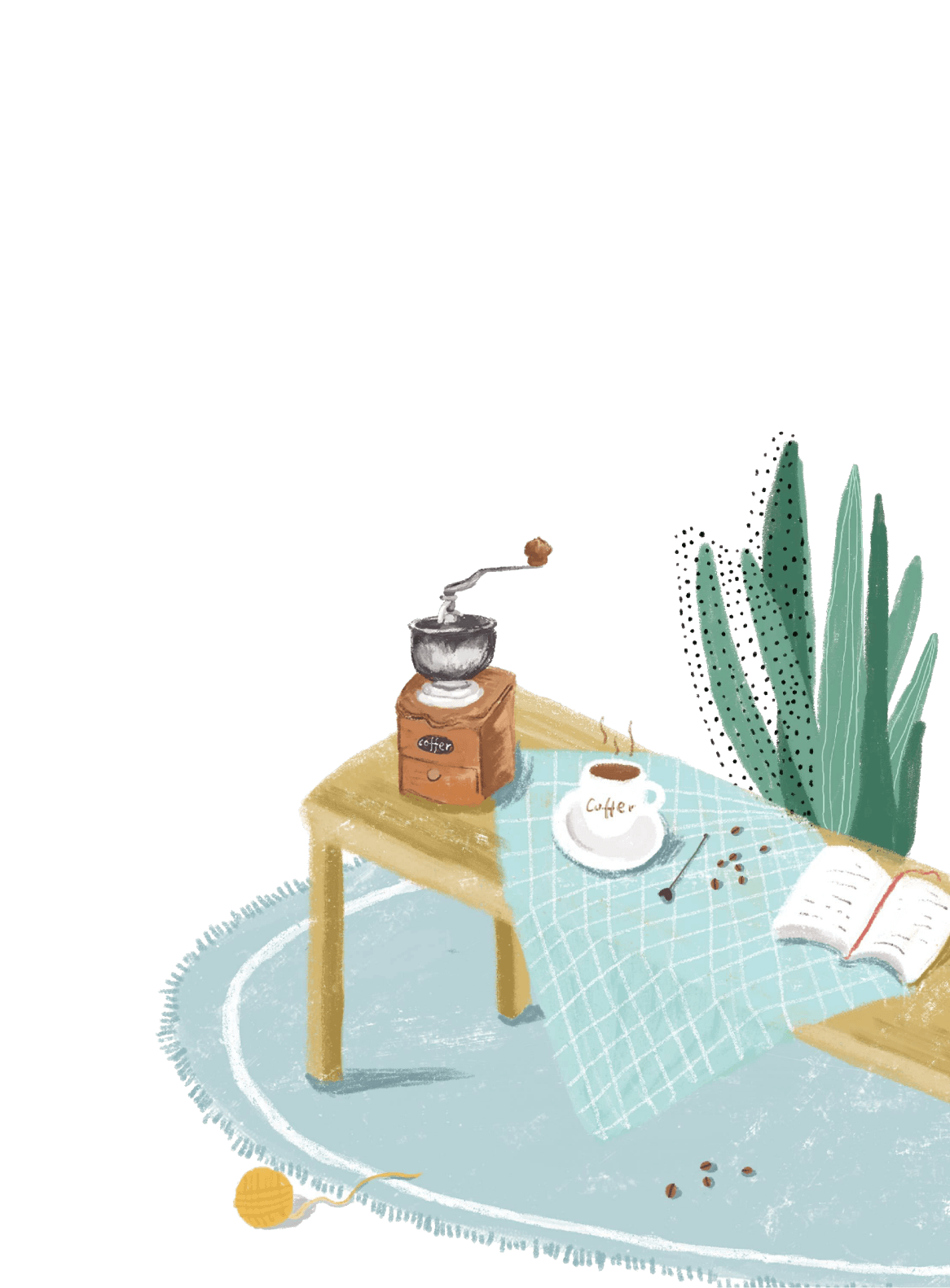 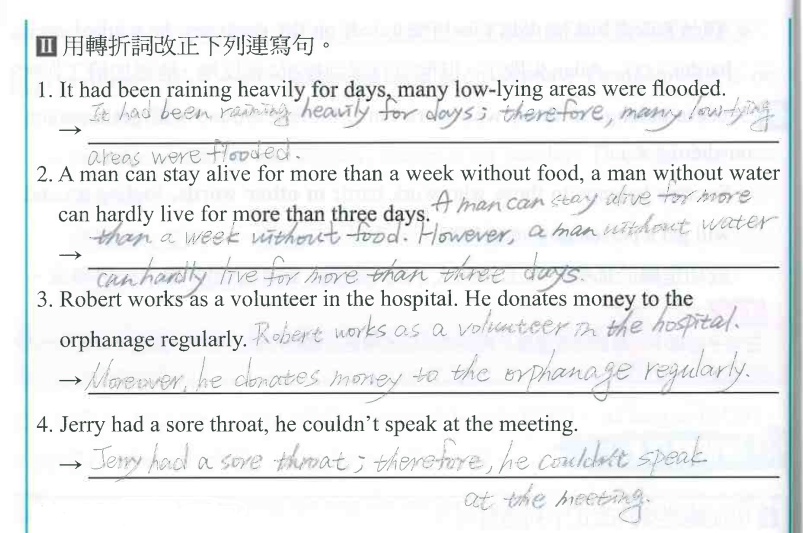 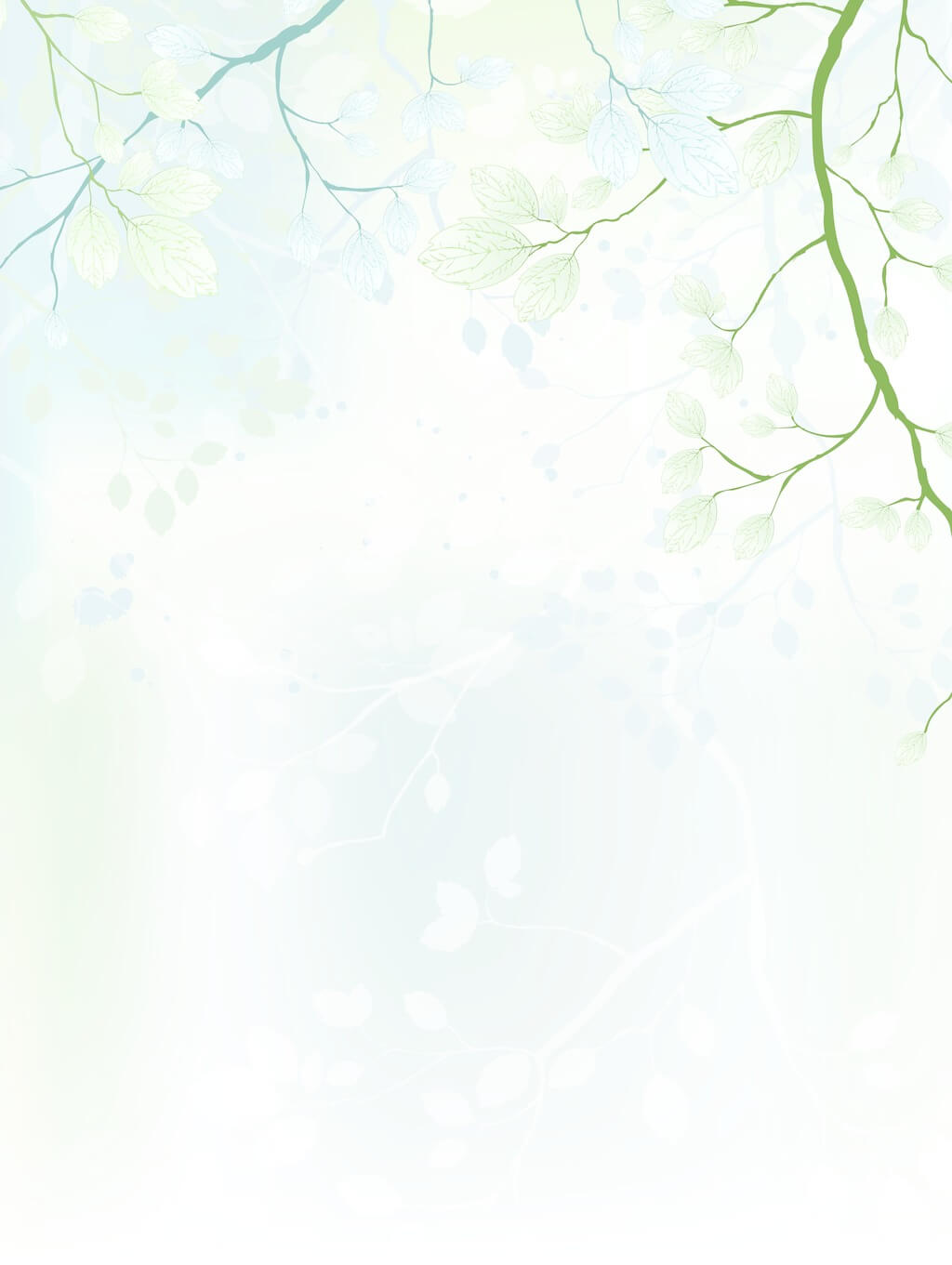 01
Sentence Structures
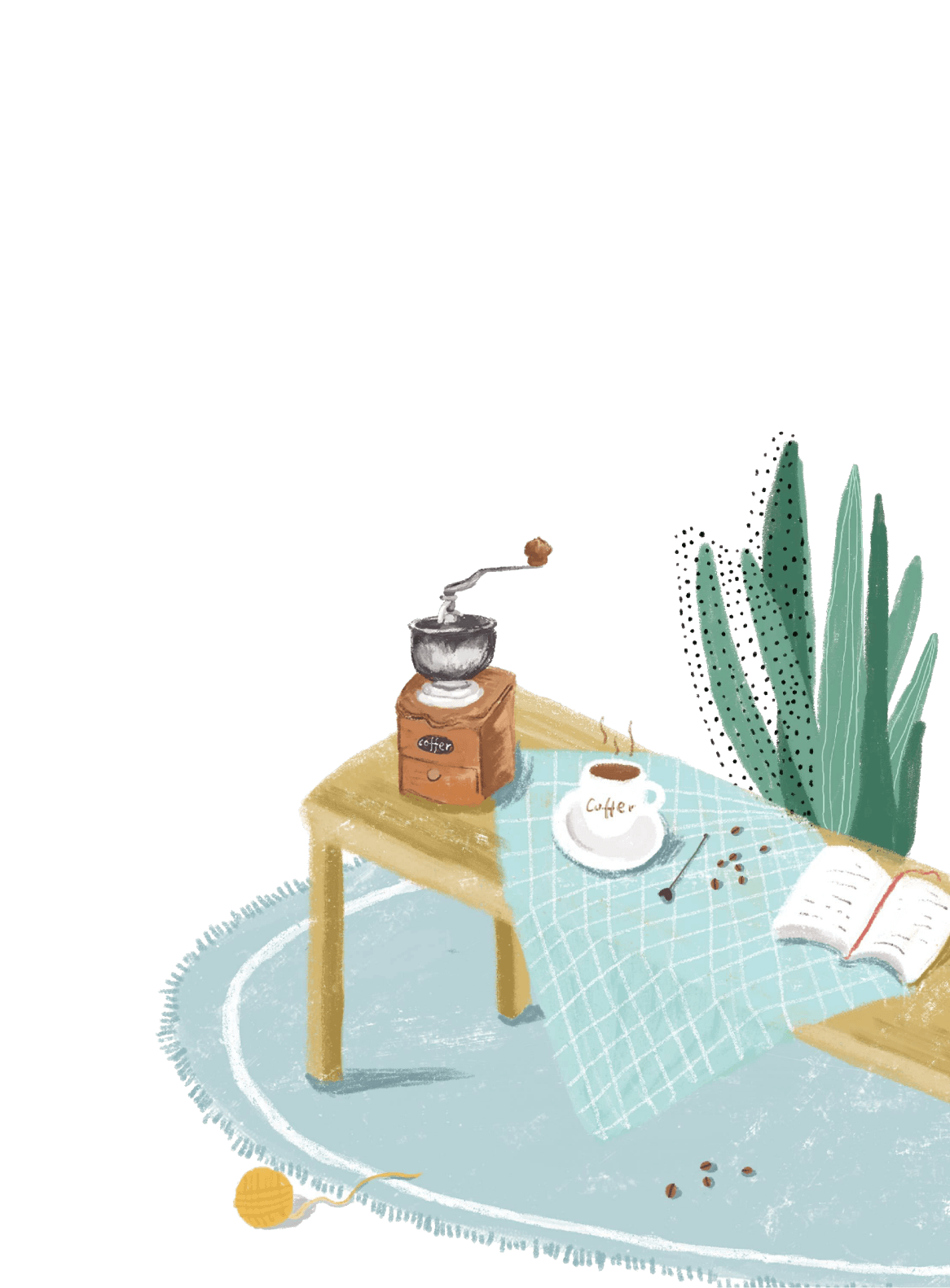 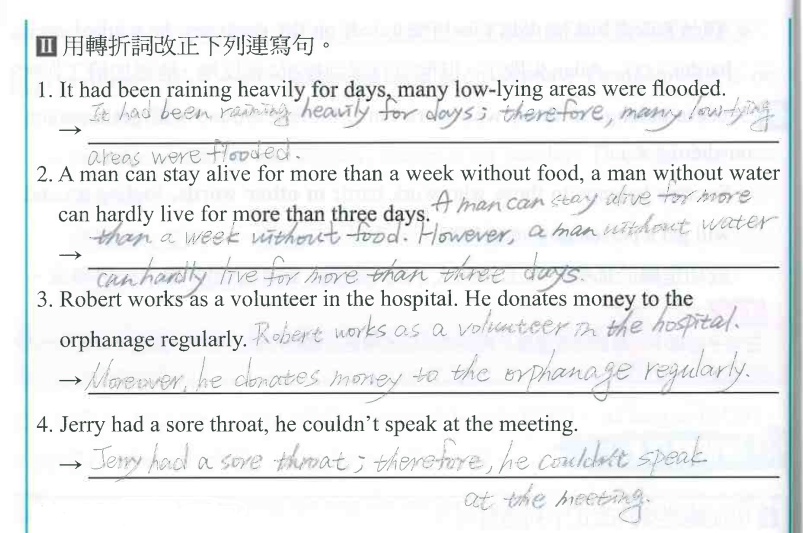 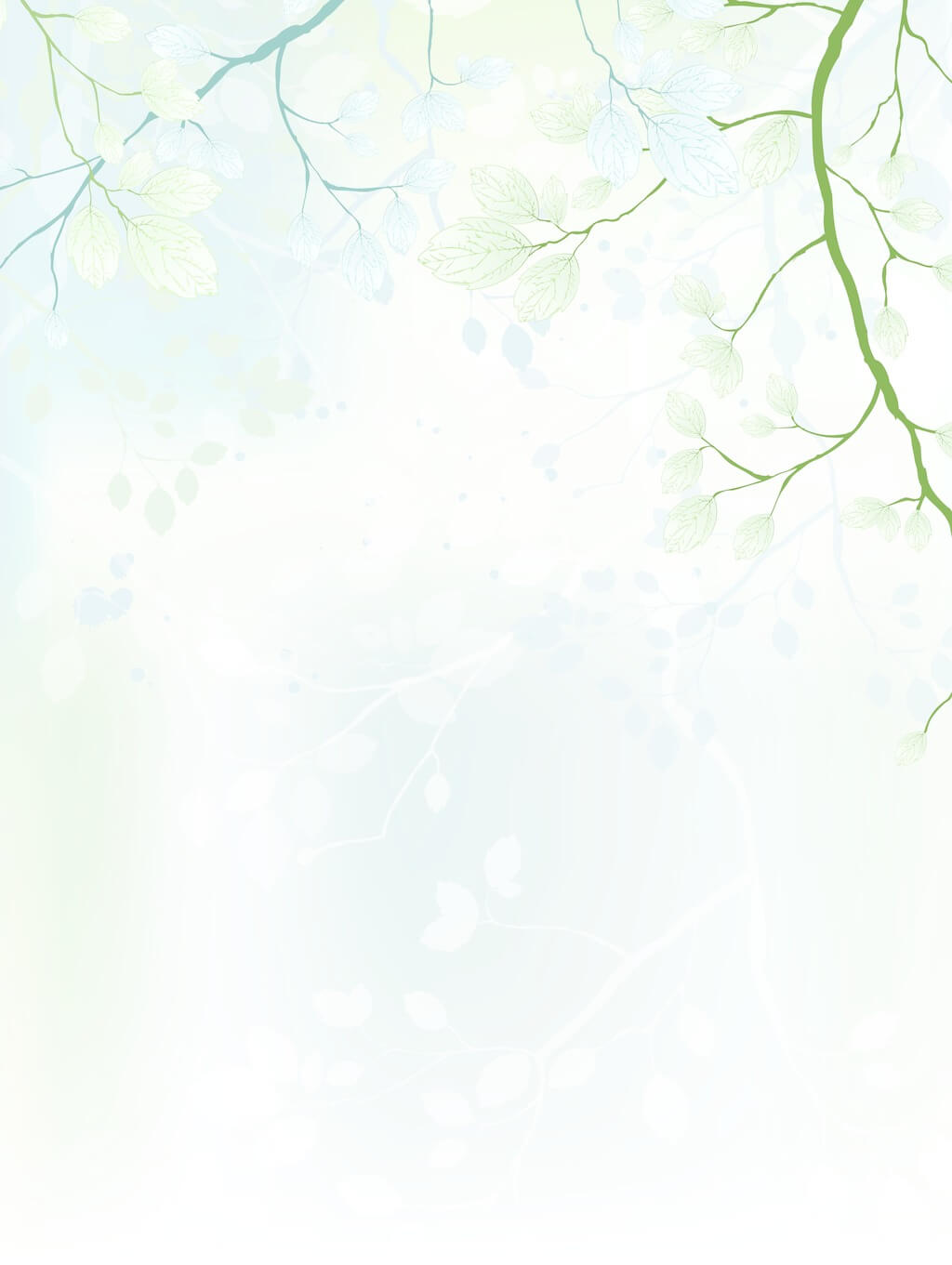 01
Sentence Structures
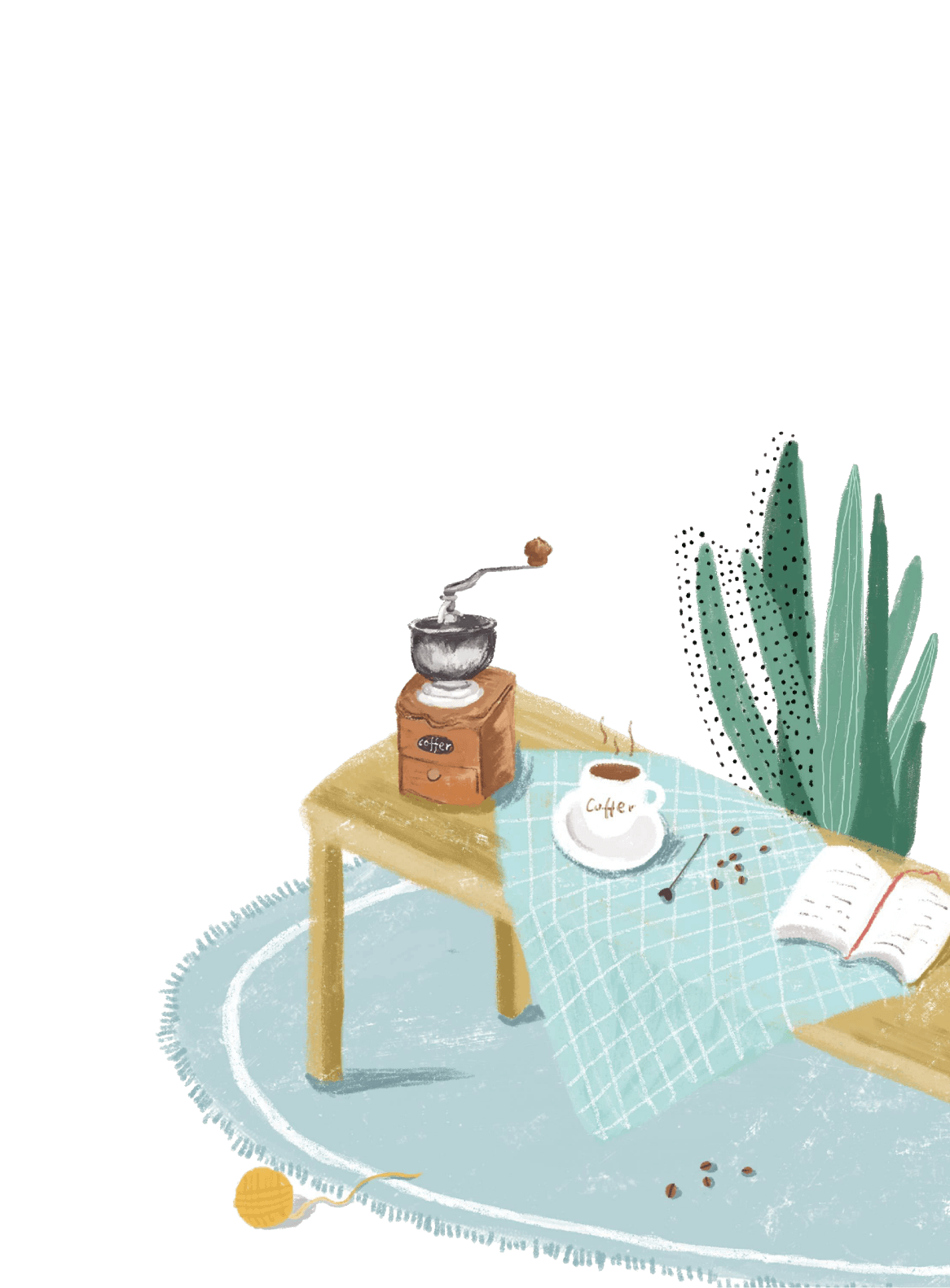 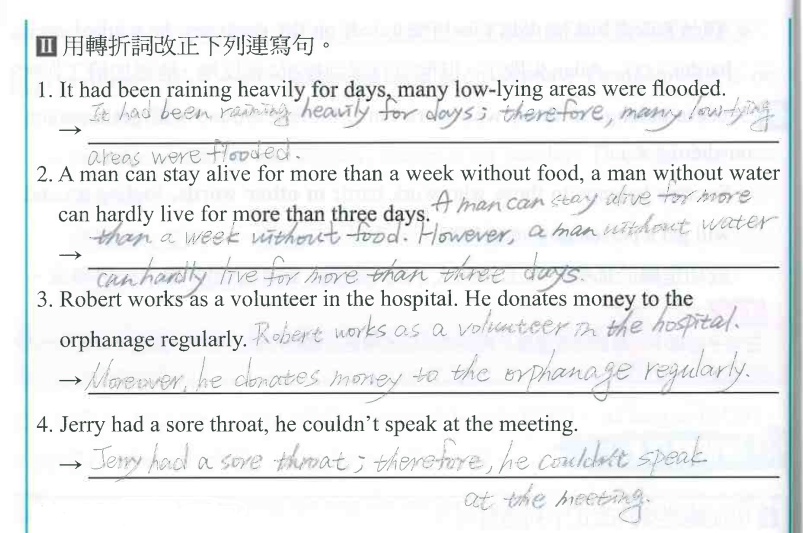 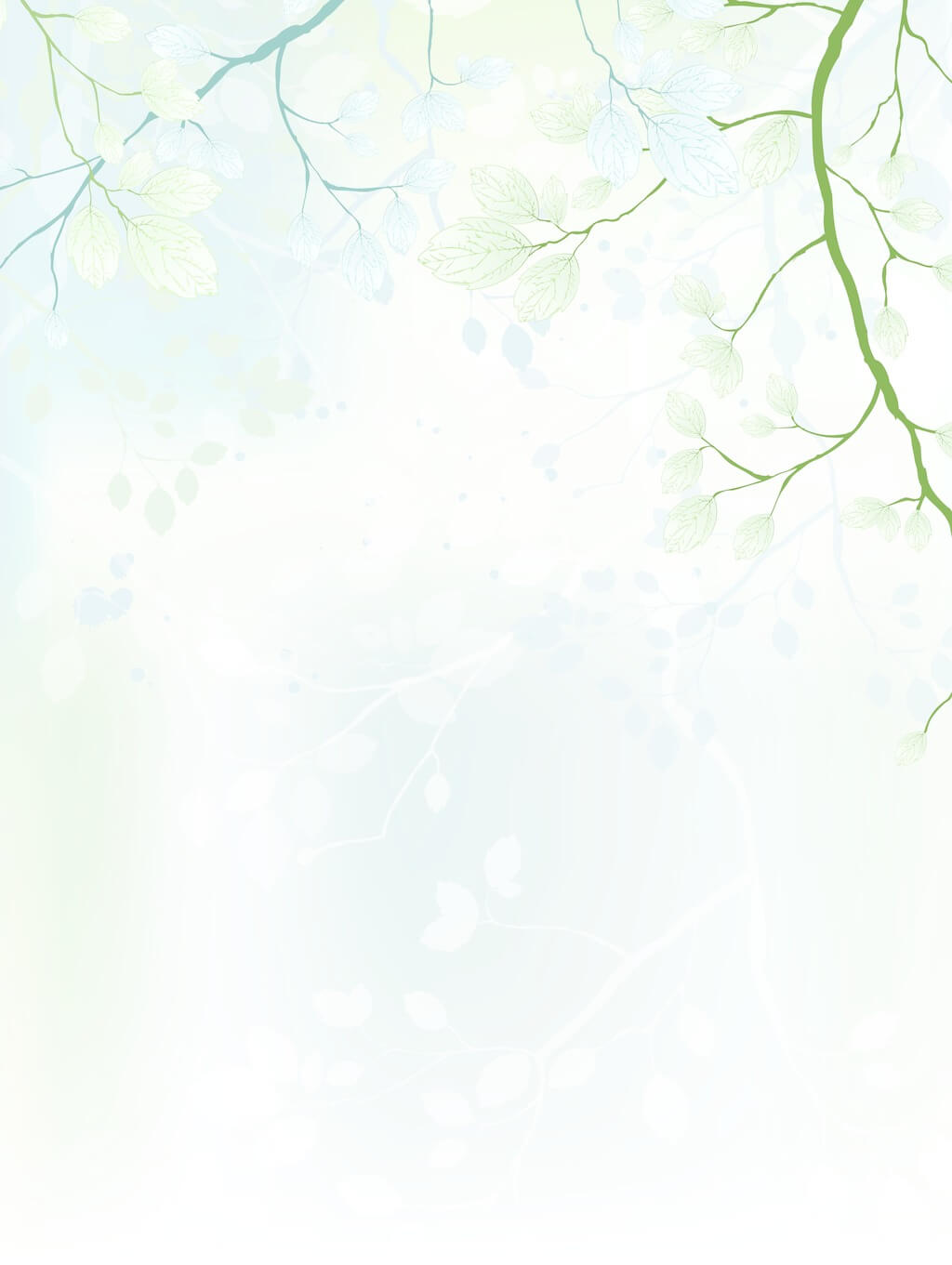 01
Sentence Structures
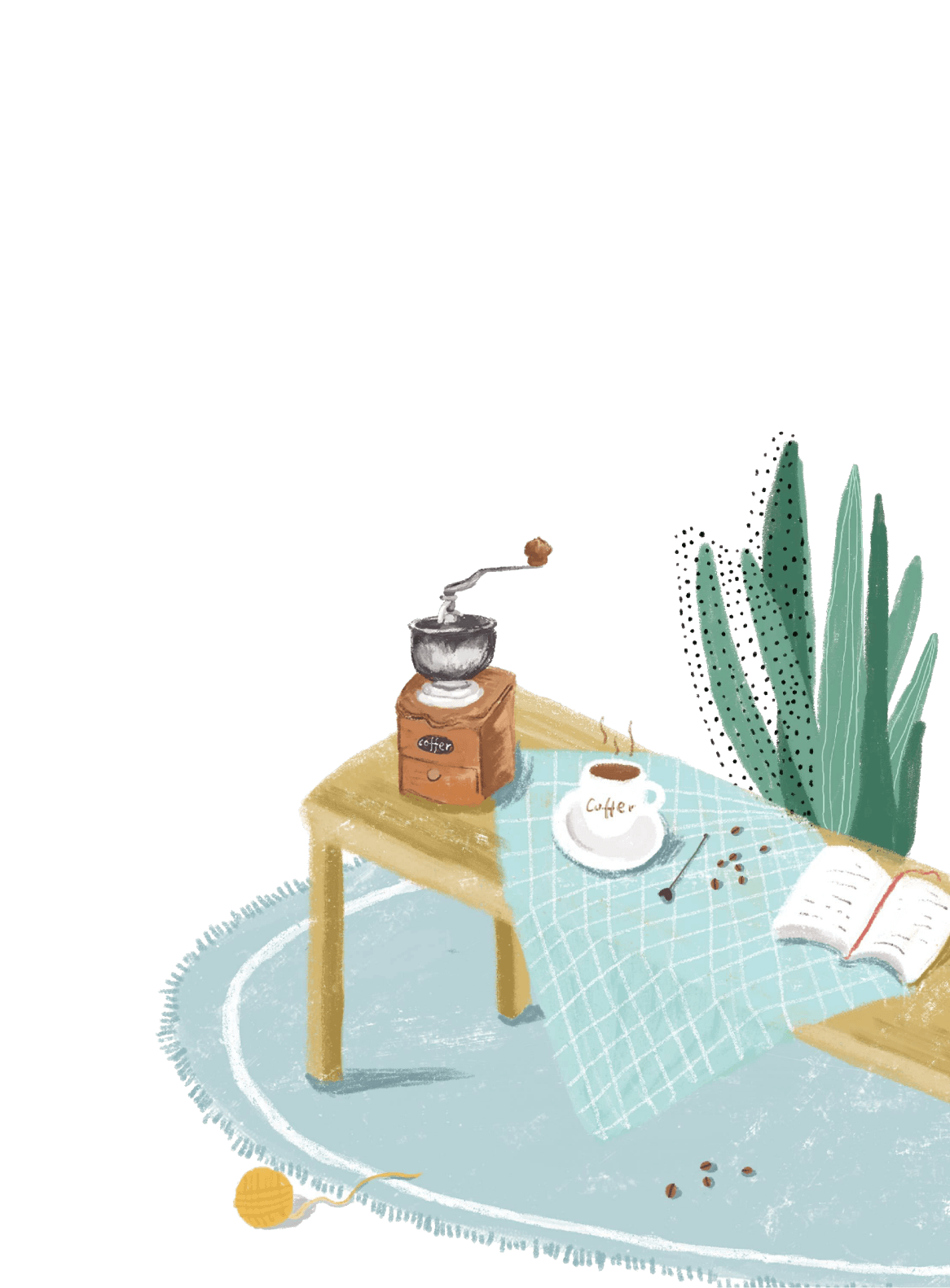 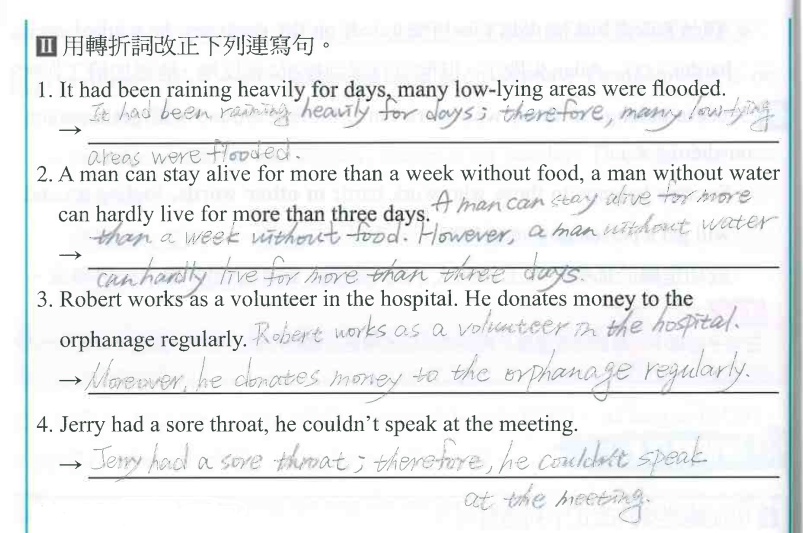 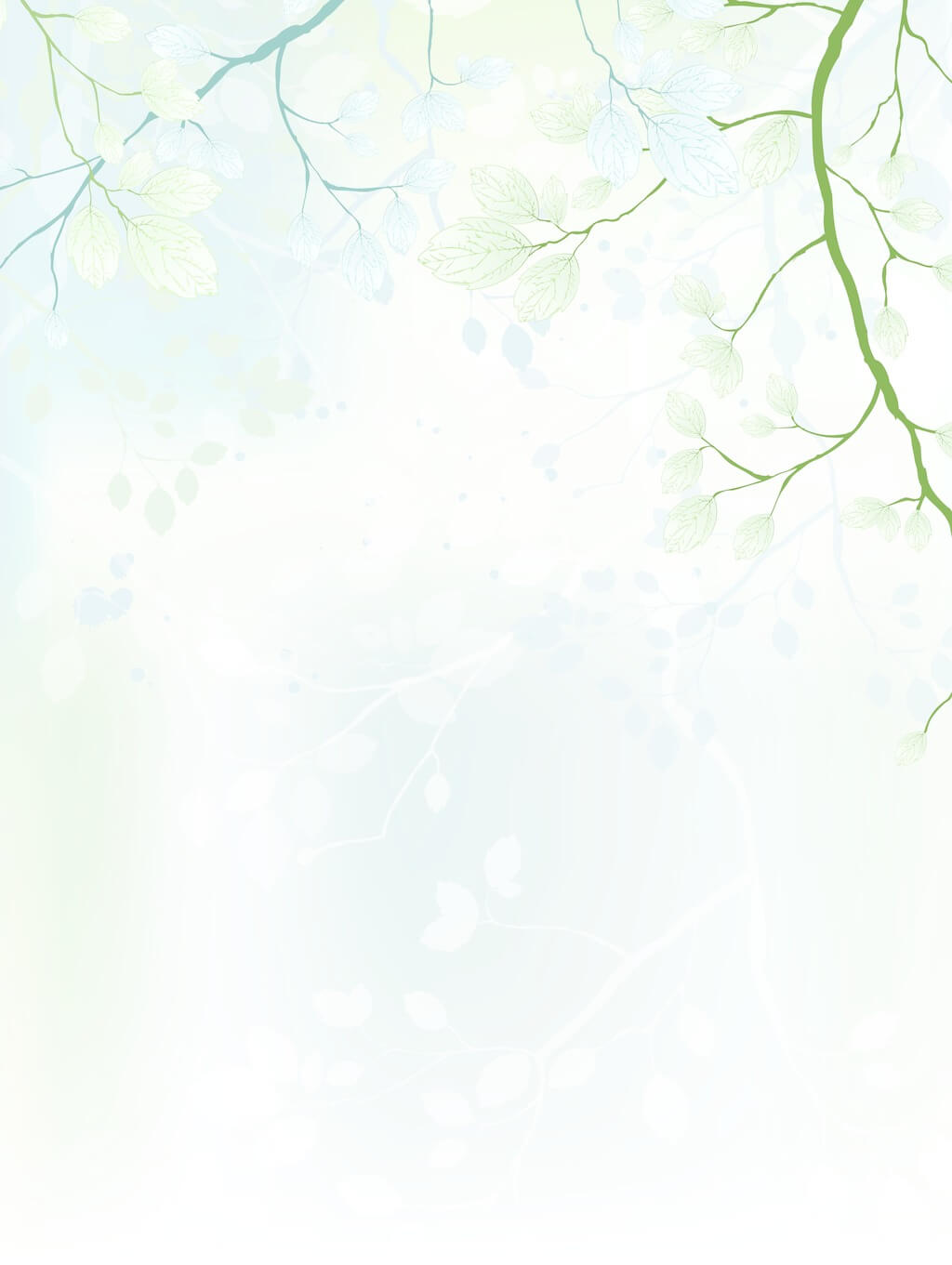 01
Sentence Structures
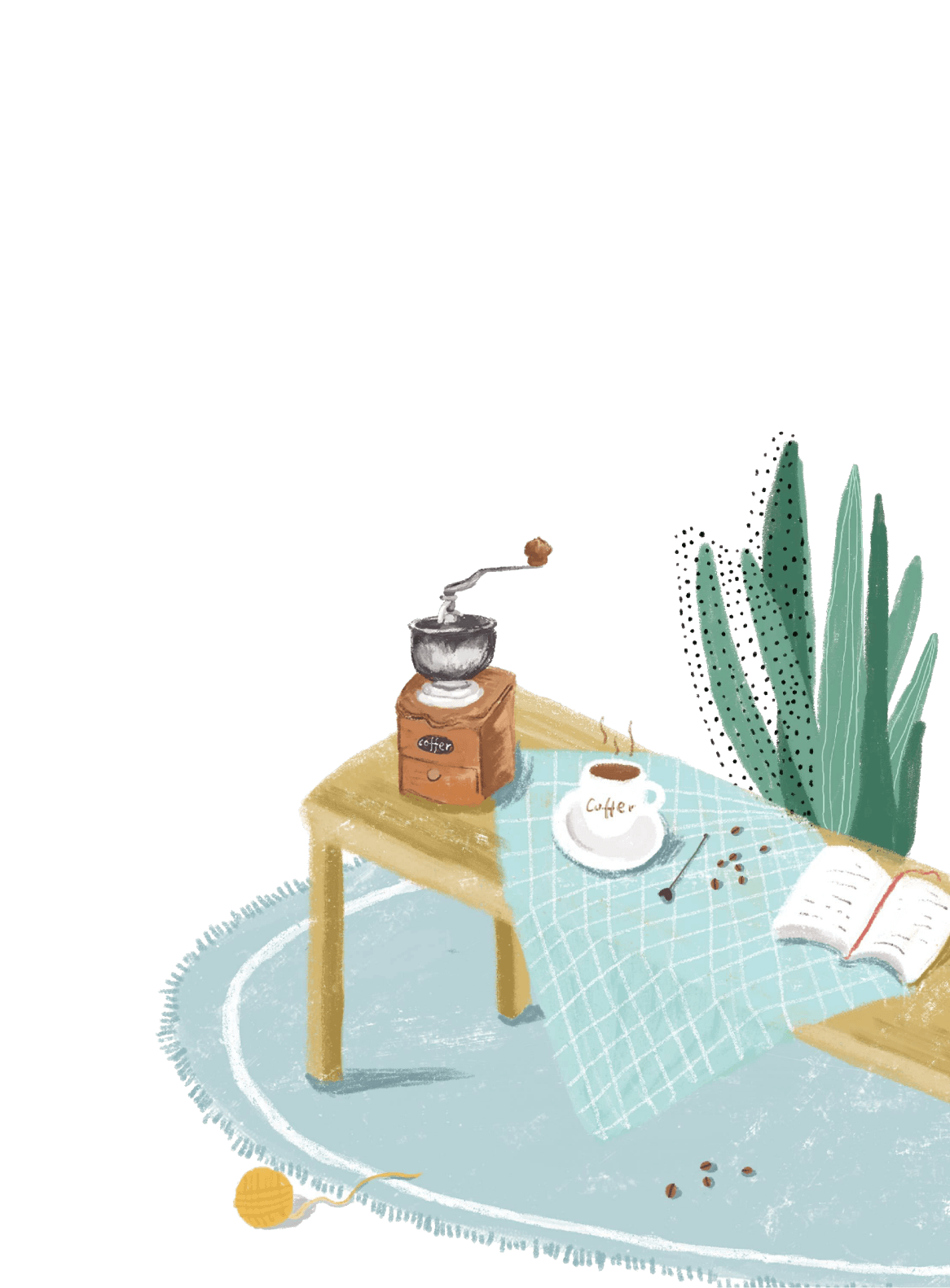 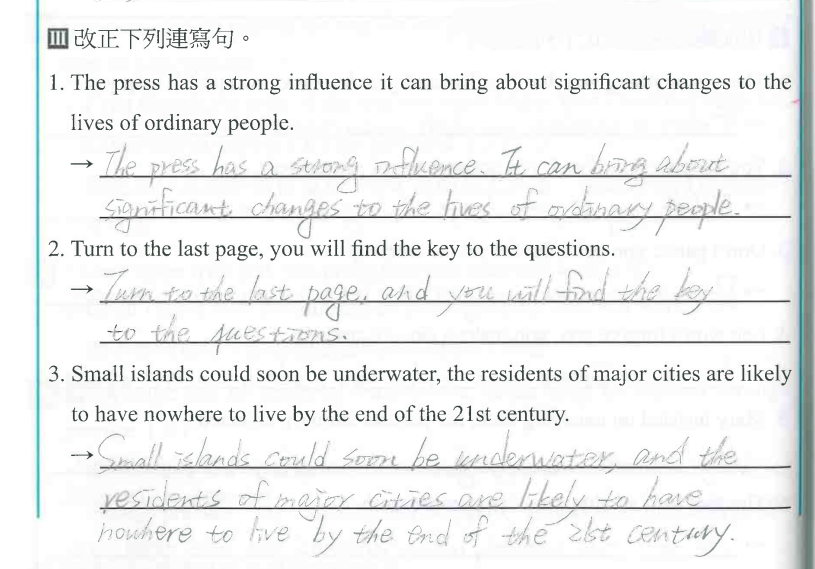 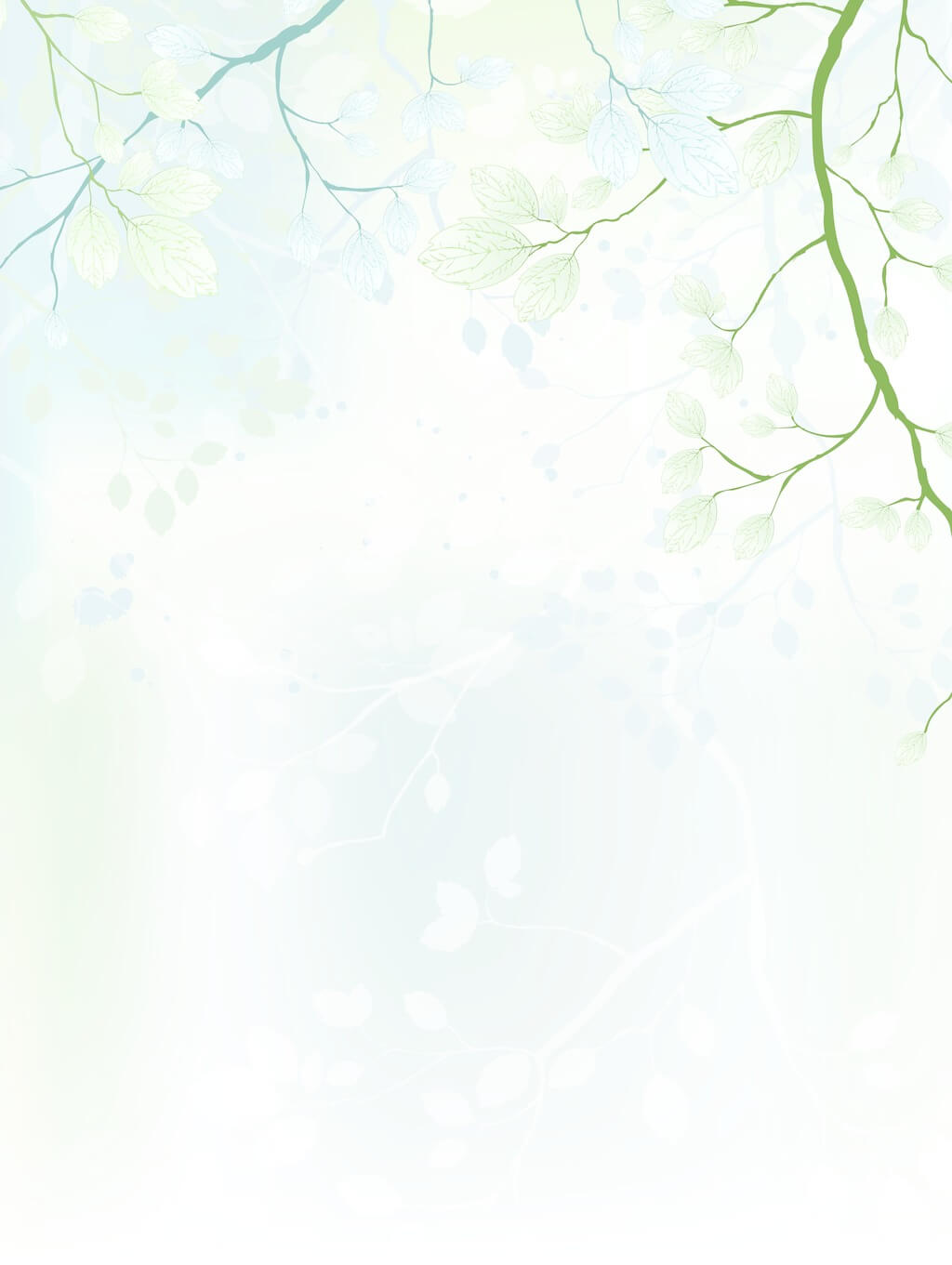 01
Sentence Structures
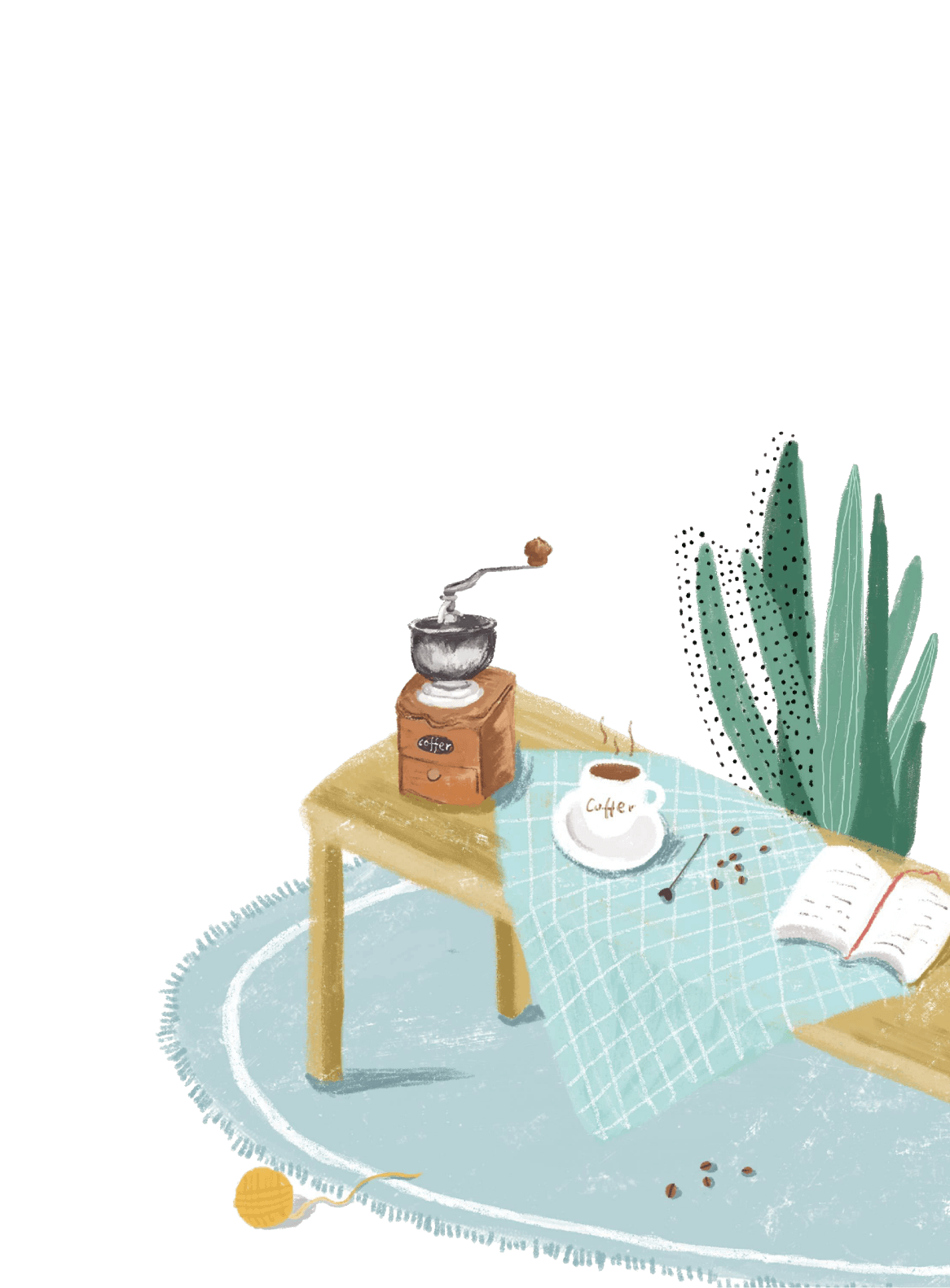 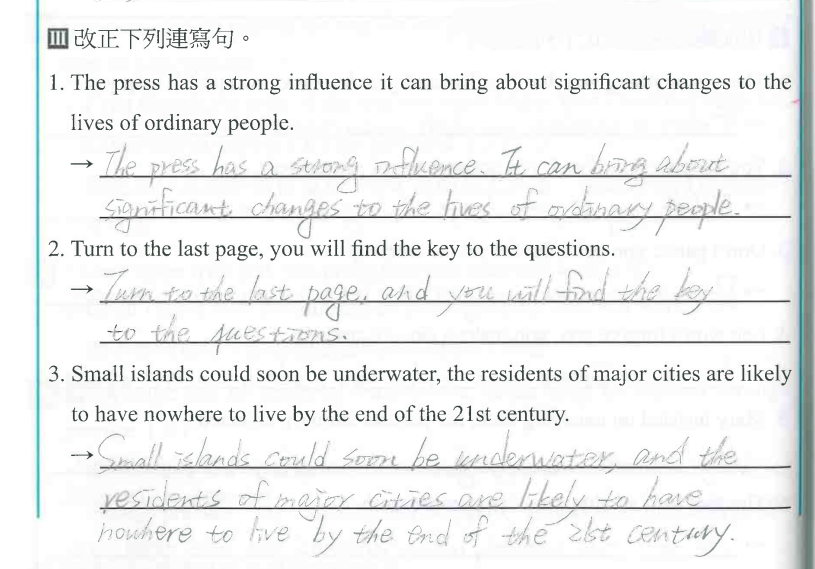 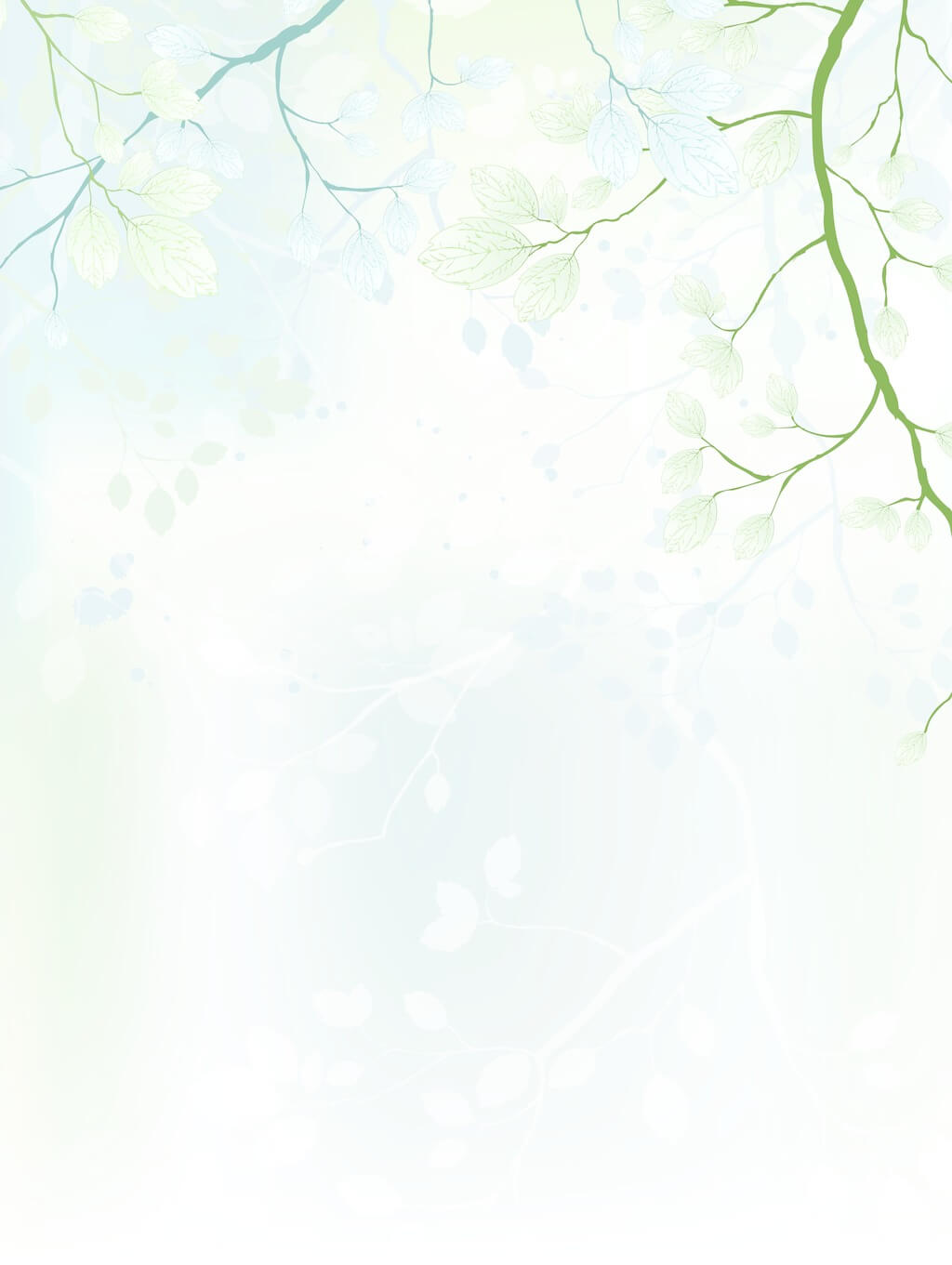 01
Sentence Structures
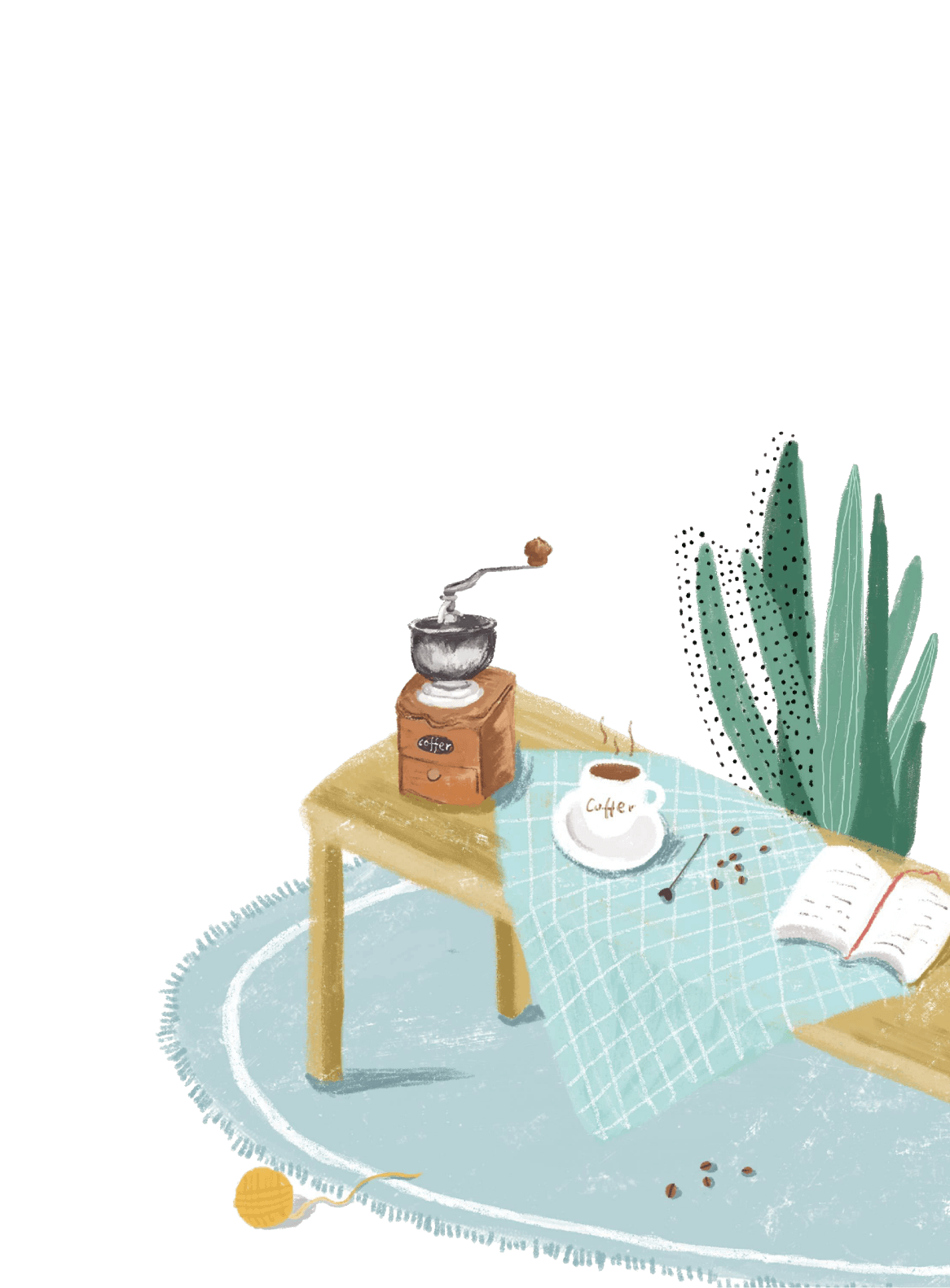 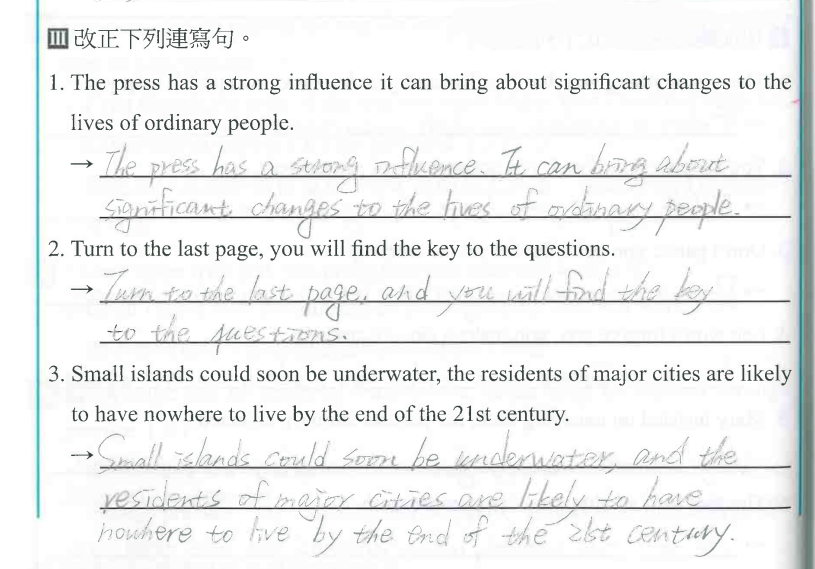 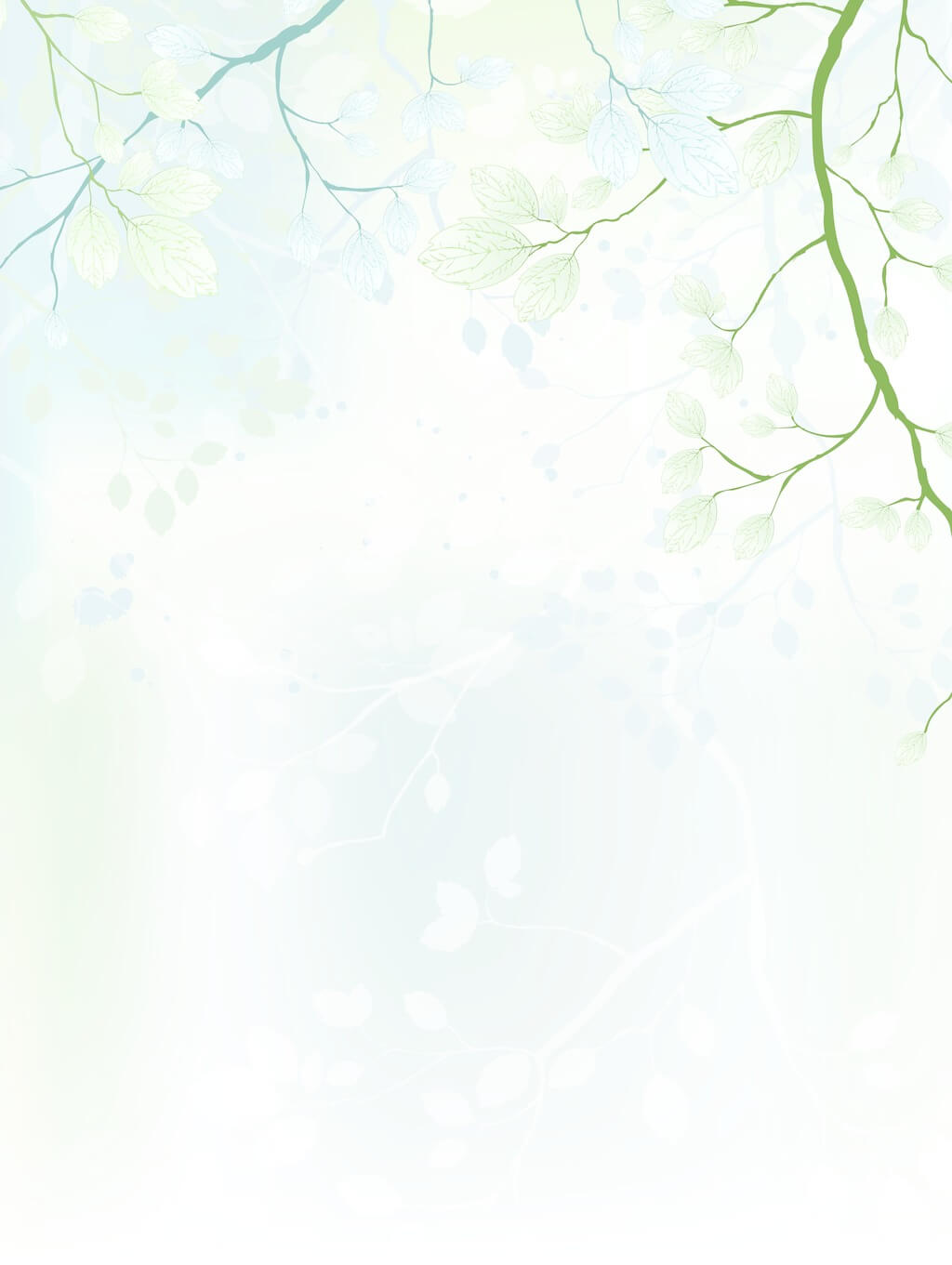 01
Sentence Structures
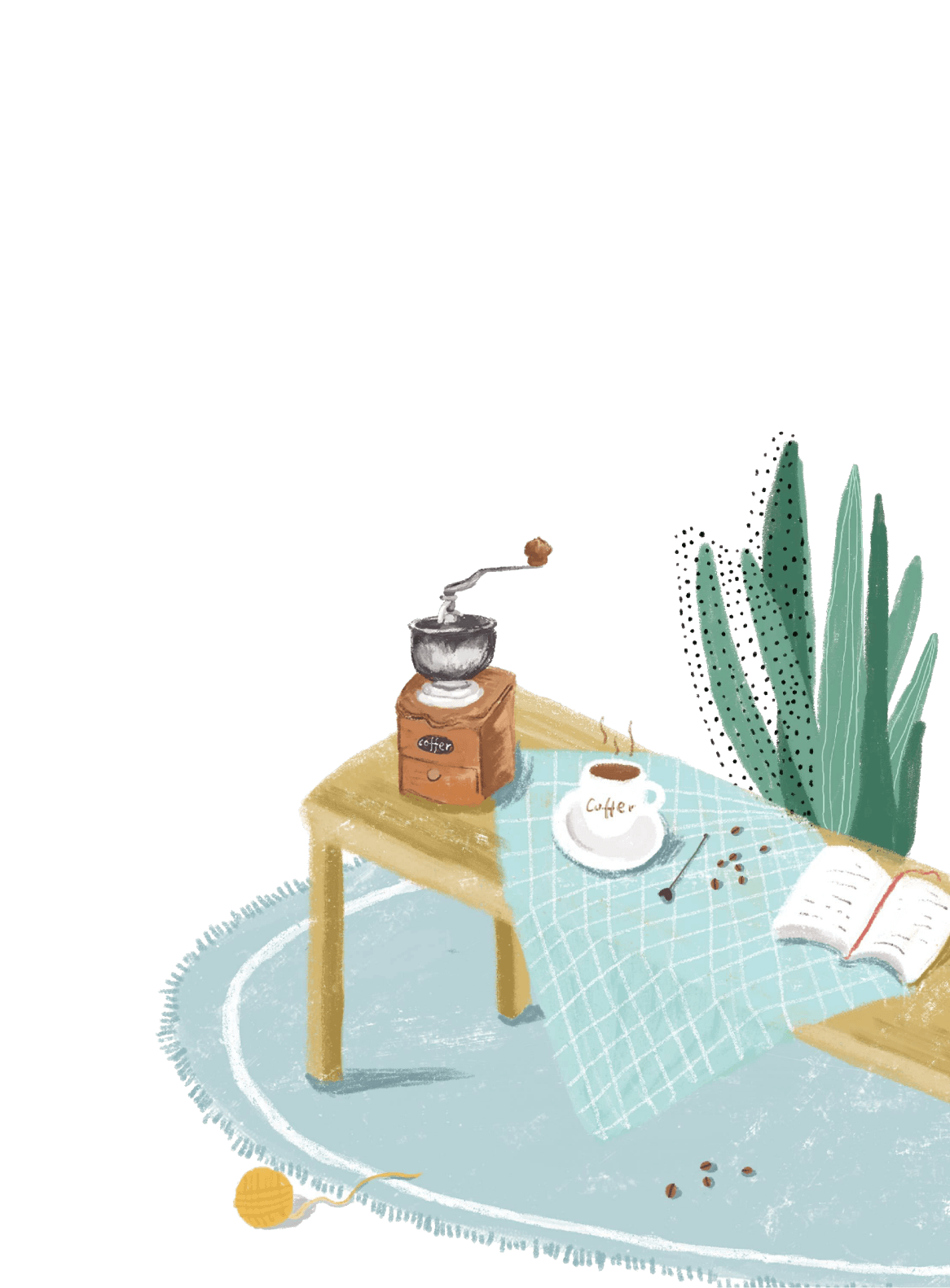 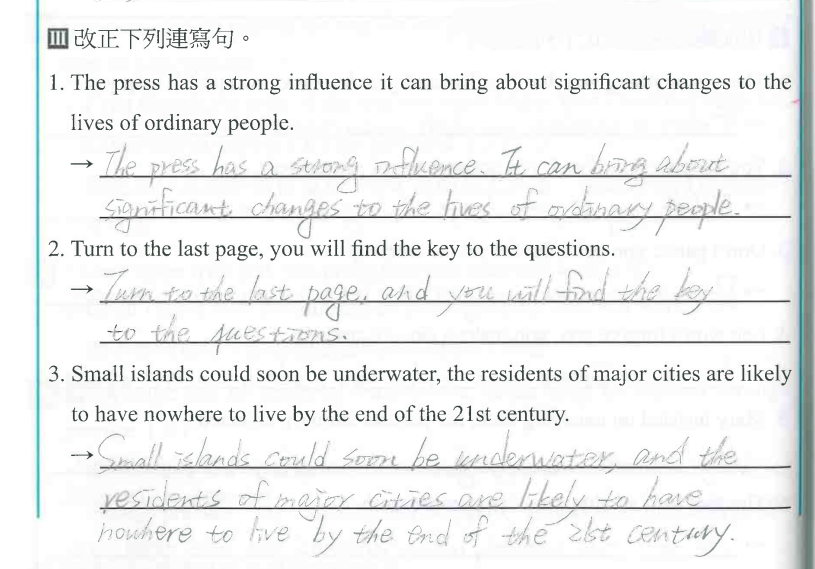 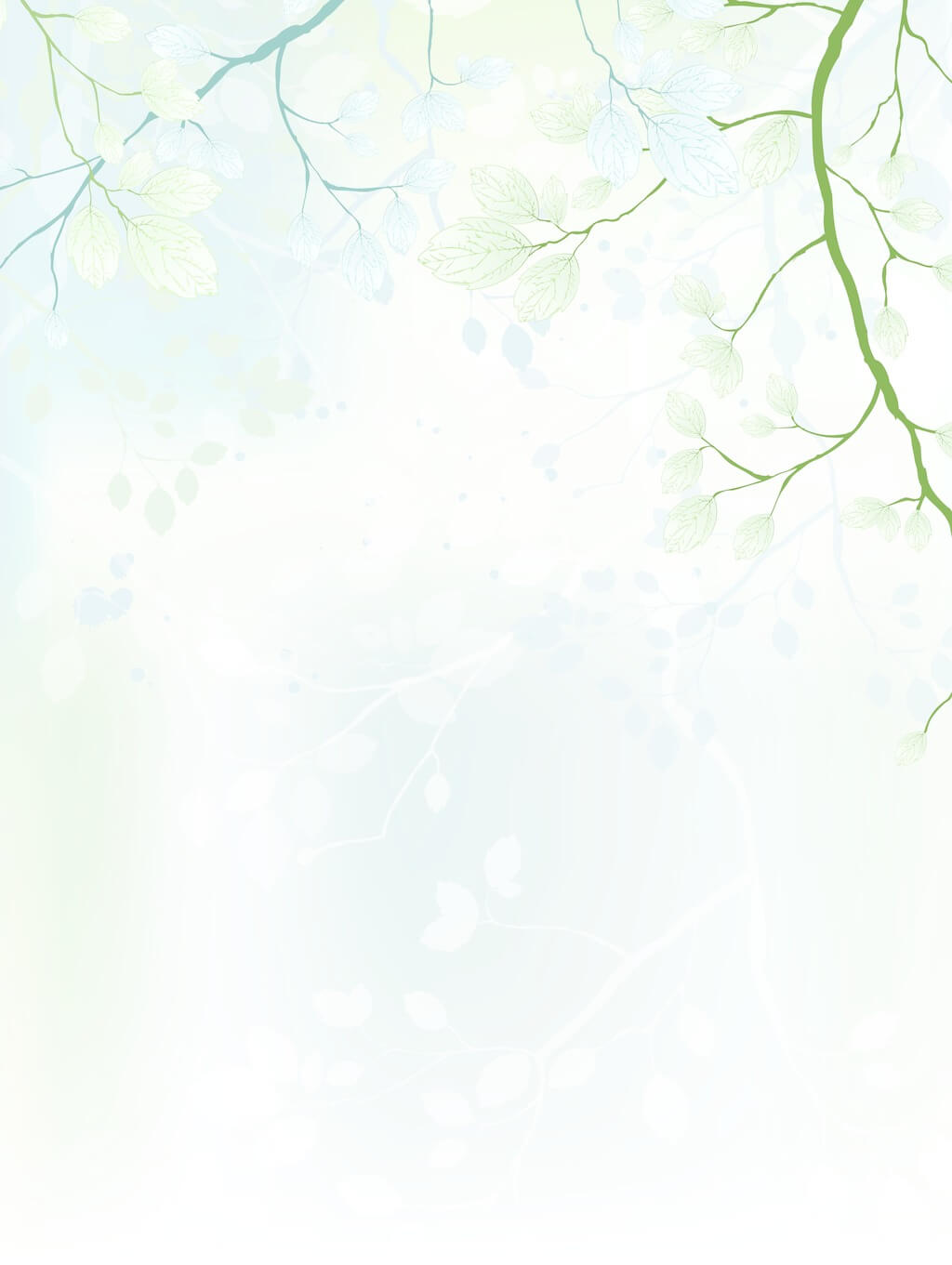 01
Sentence Structures
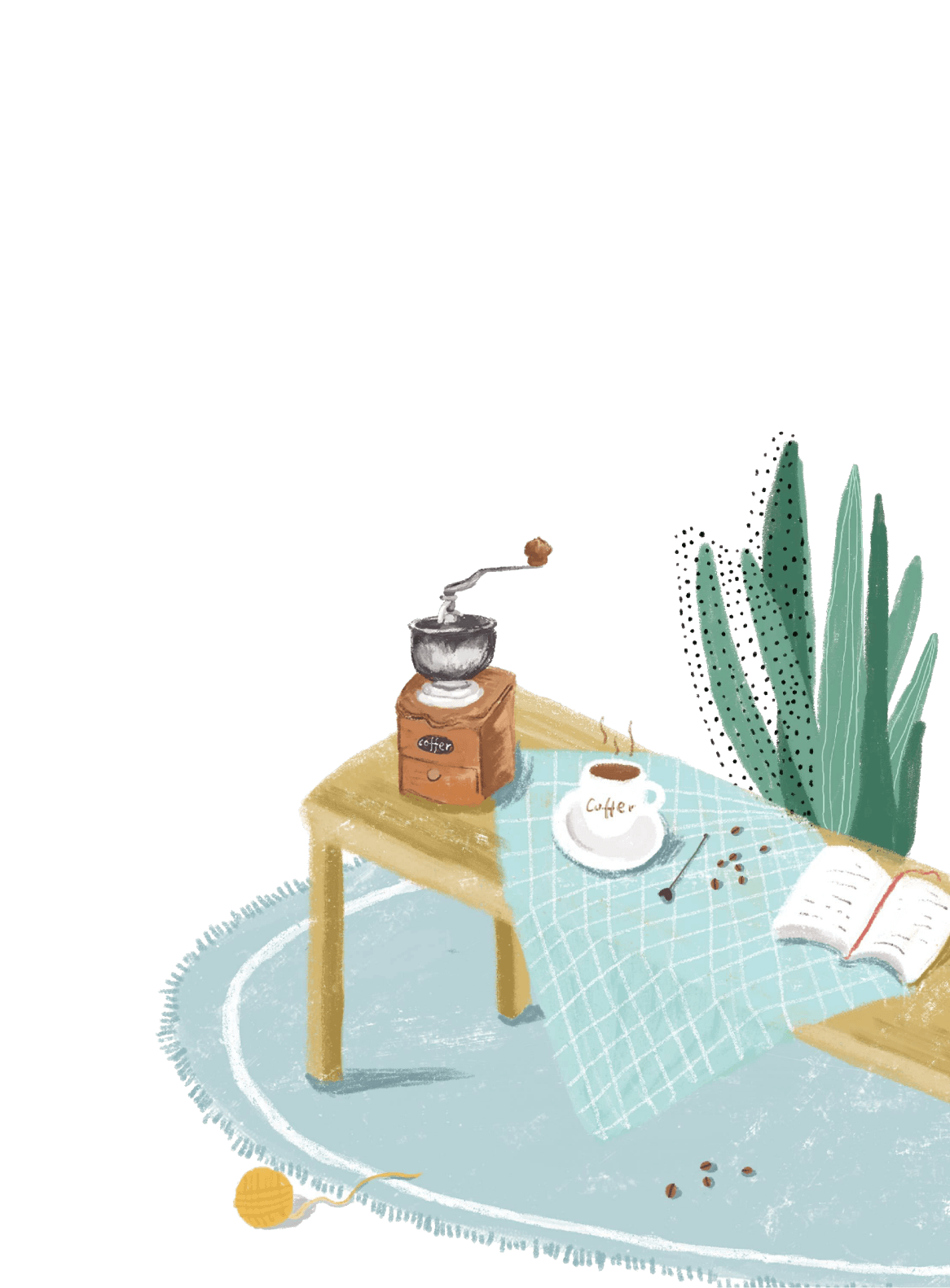 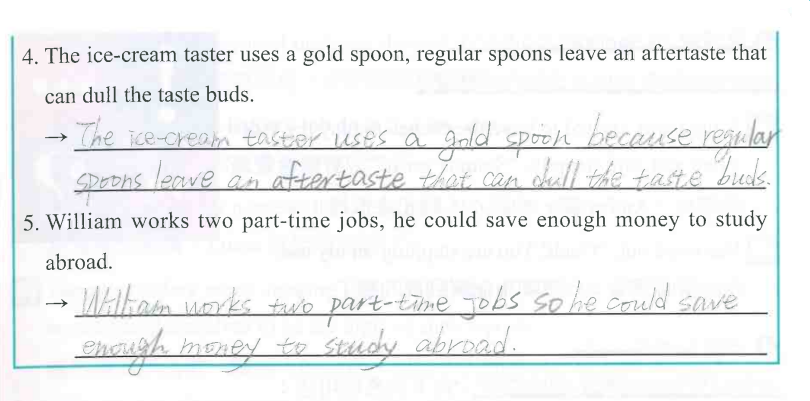 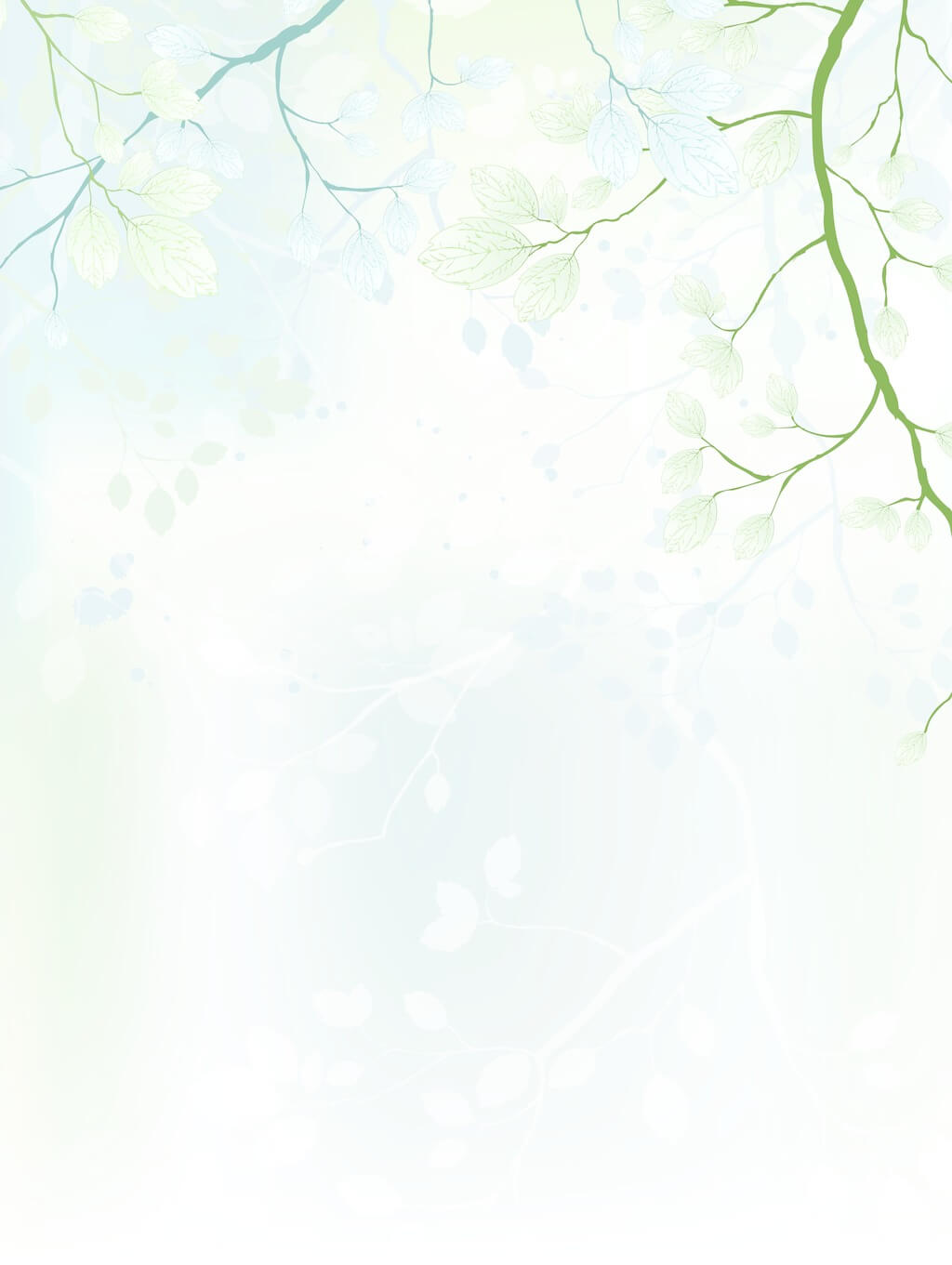 01
Sentence Structures
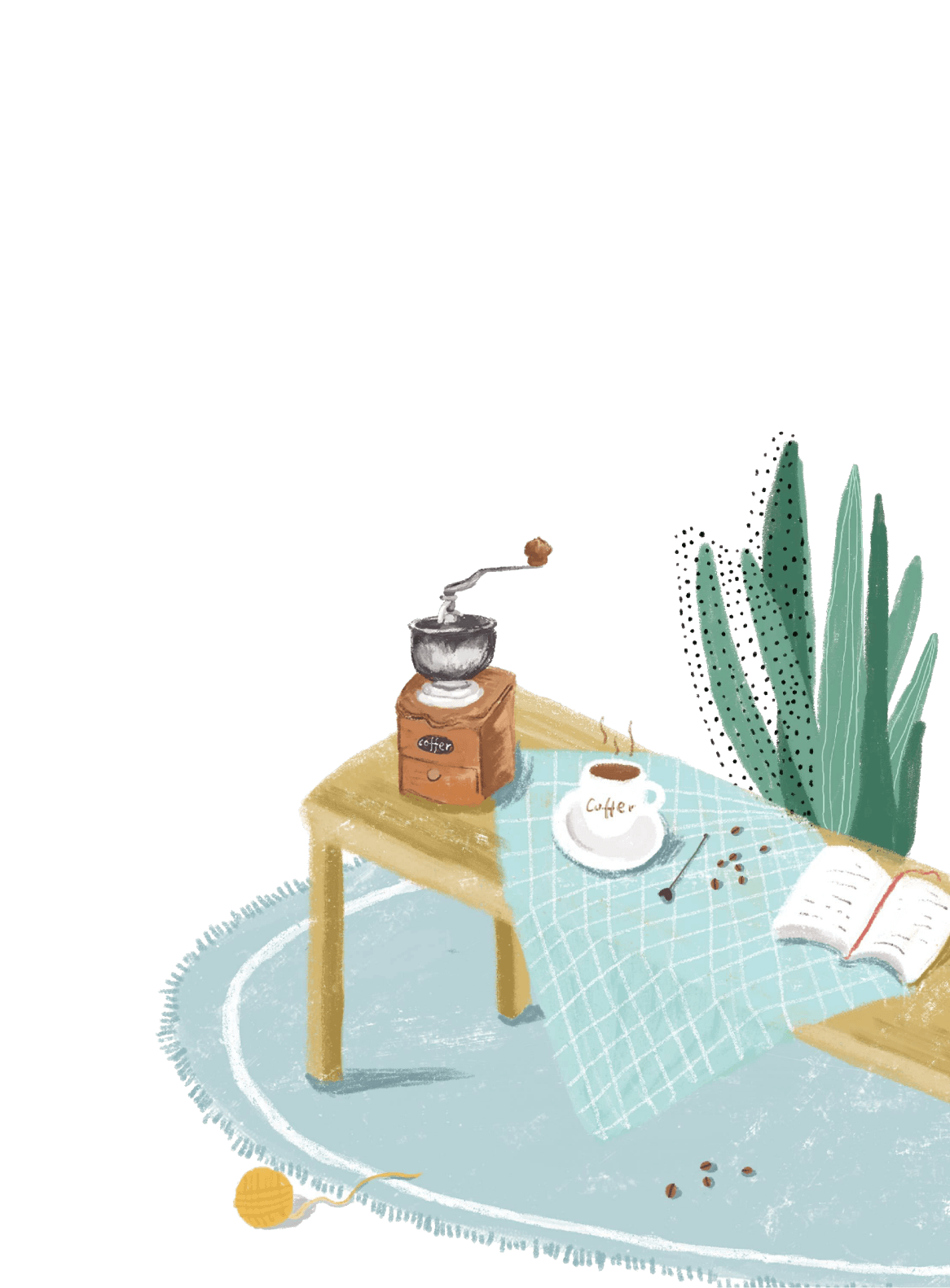 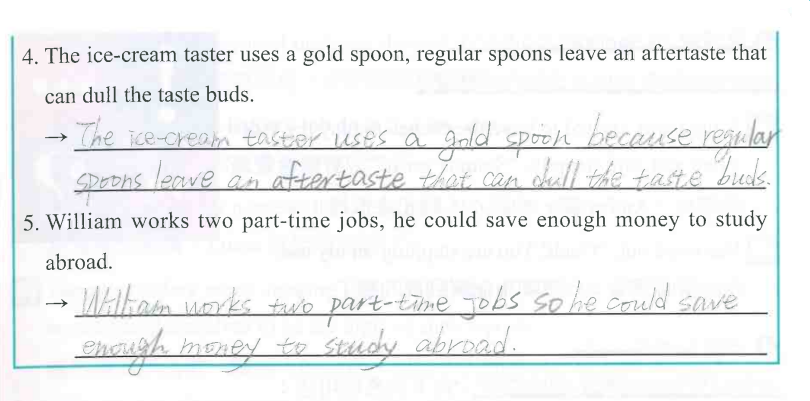 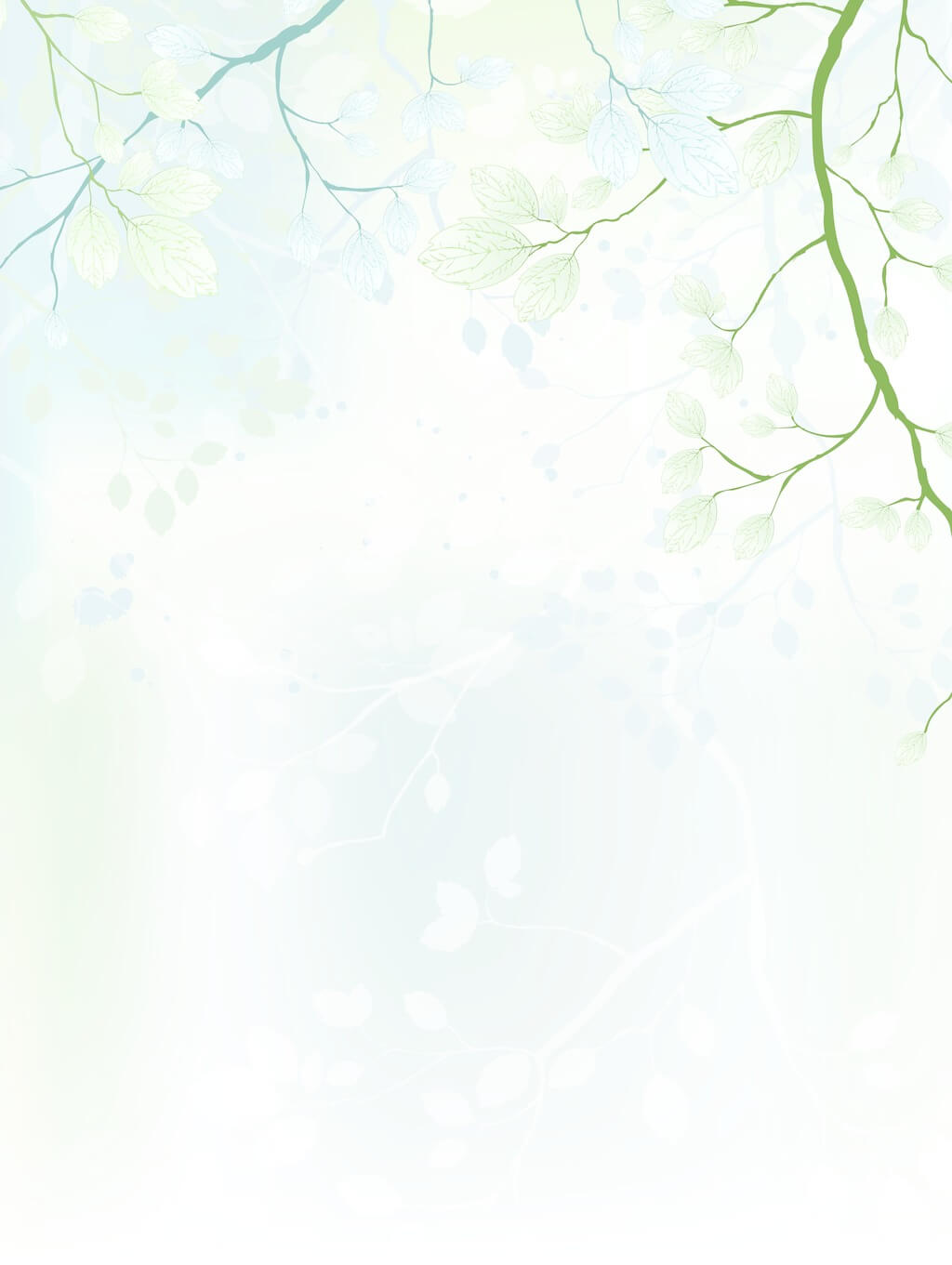 01
Sentence Structures
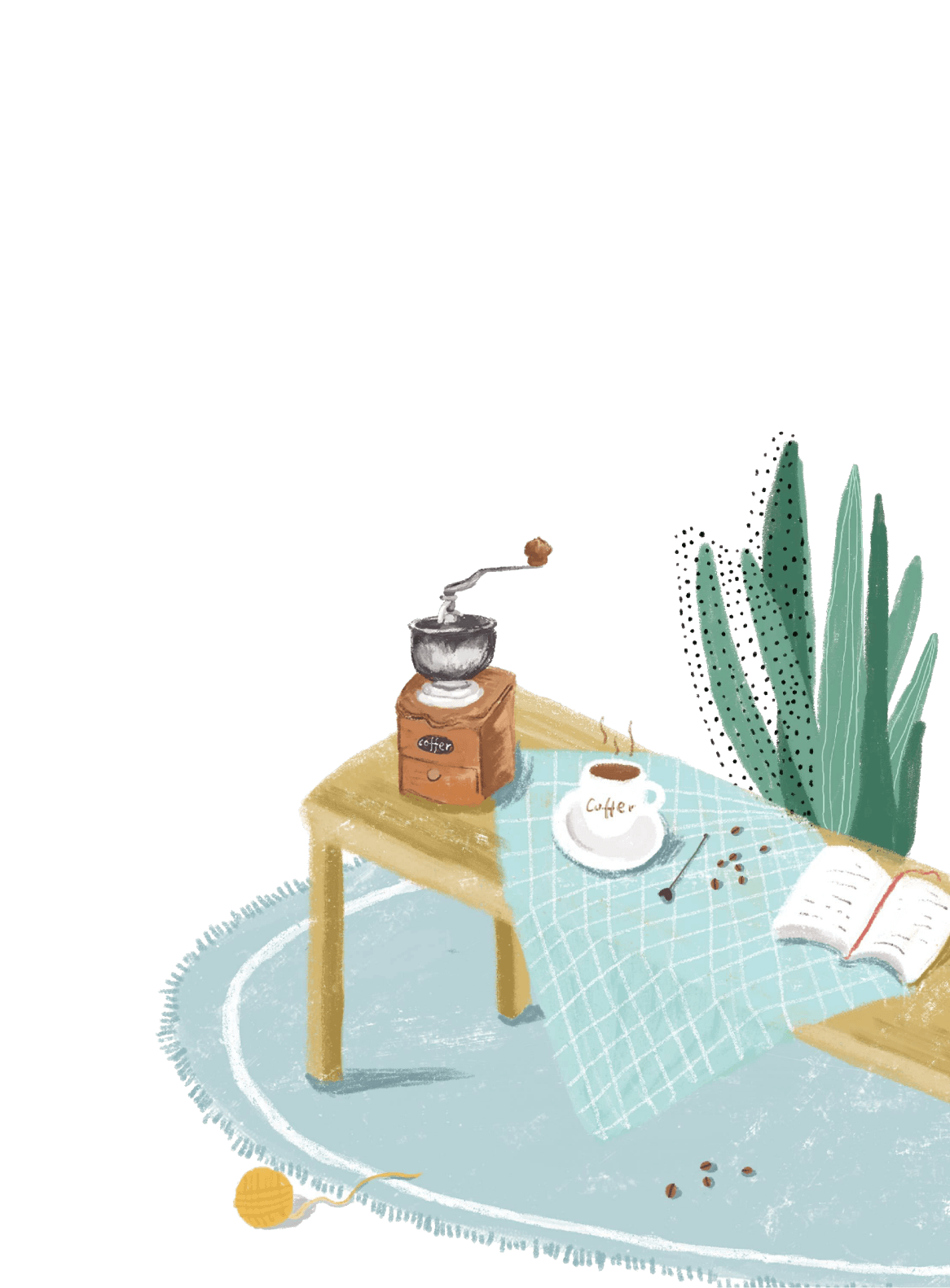 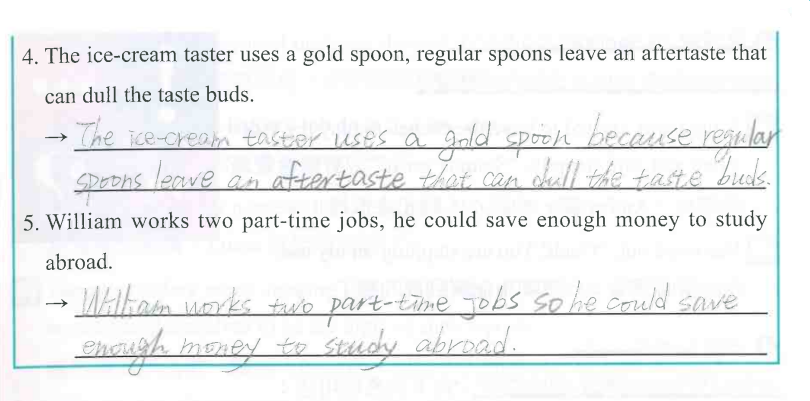 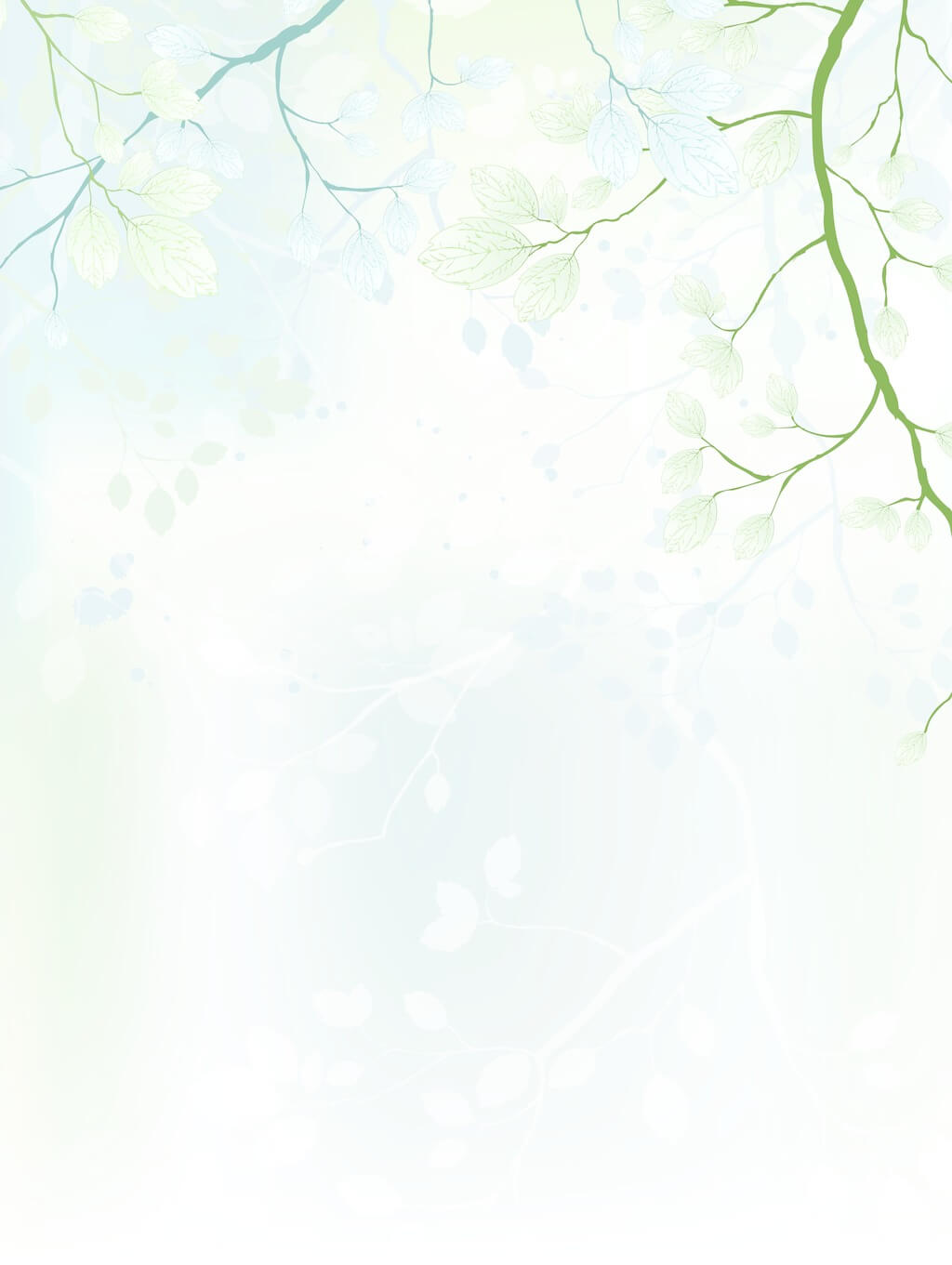 01
Sentence Structures
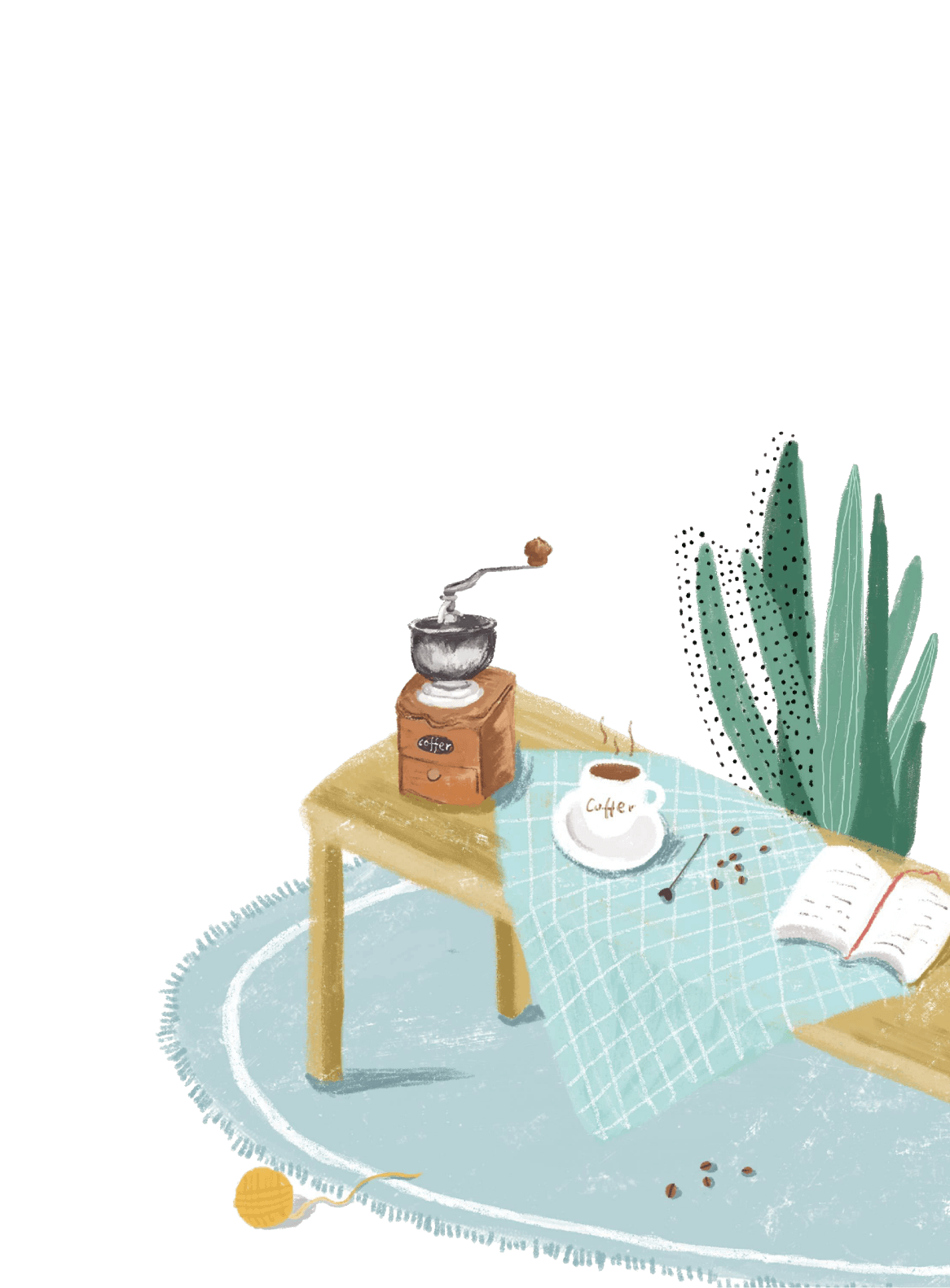 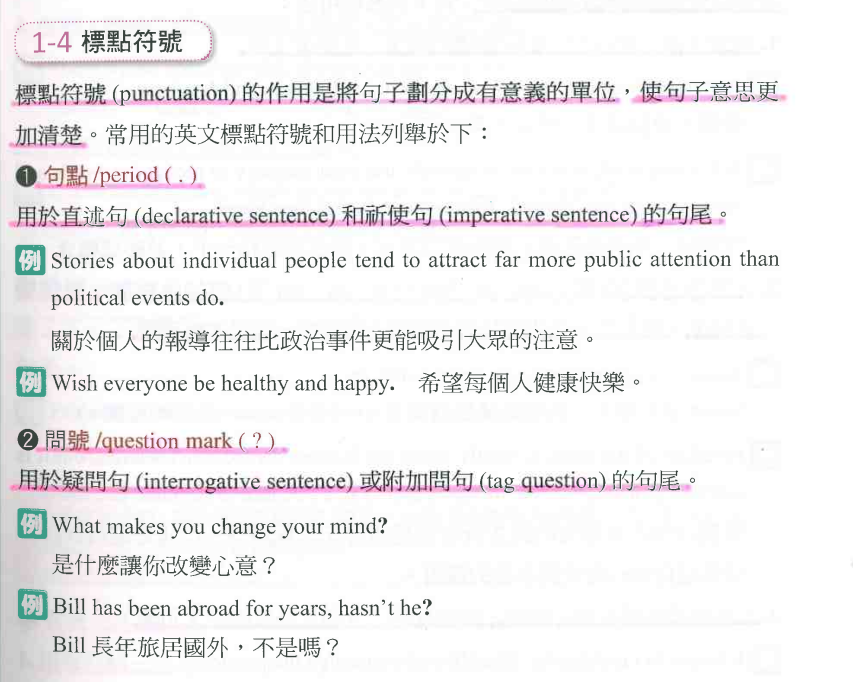 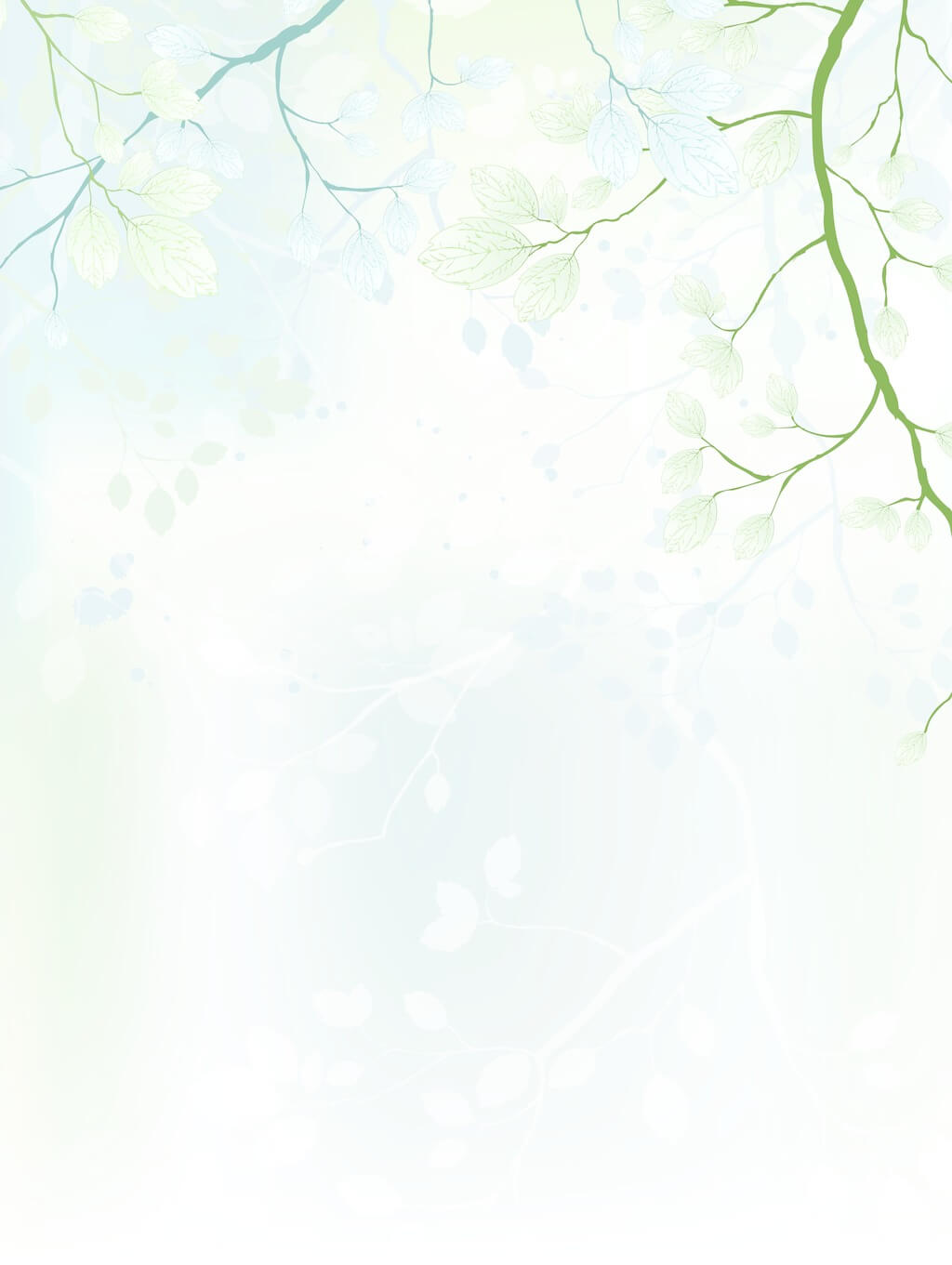 01
Sentence Structures
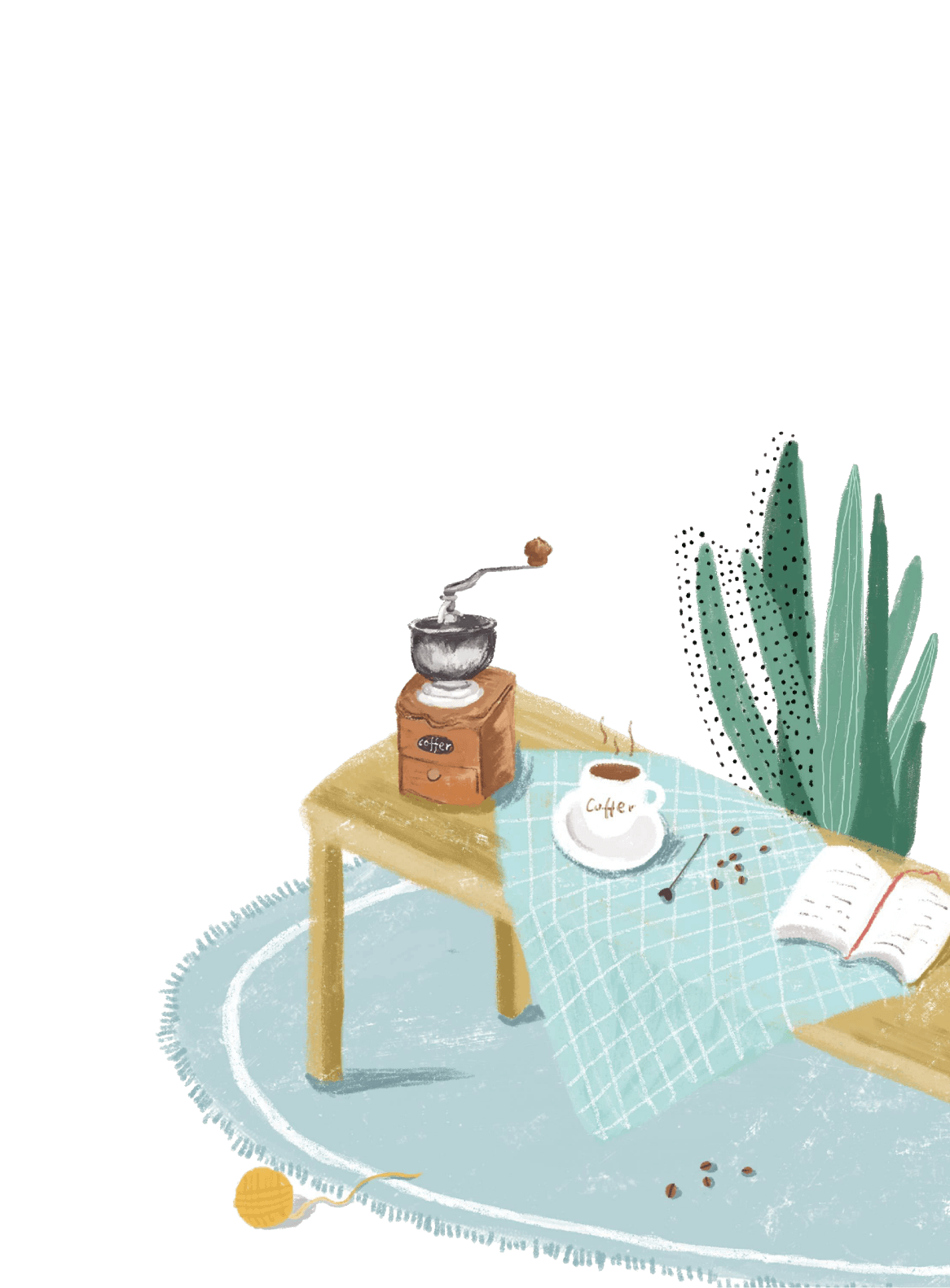 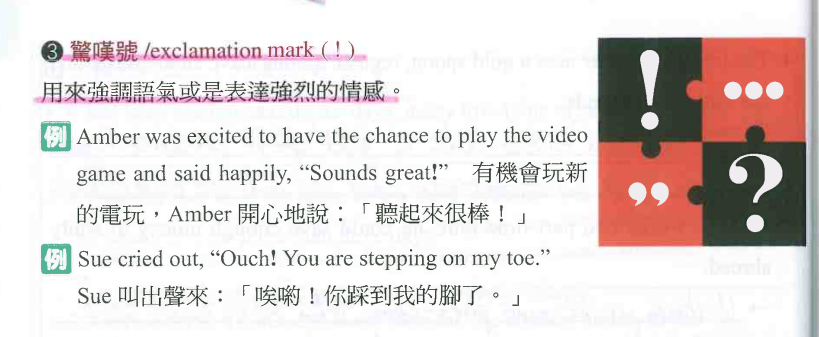 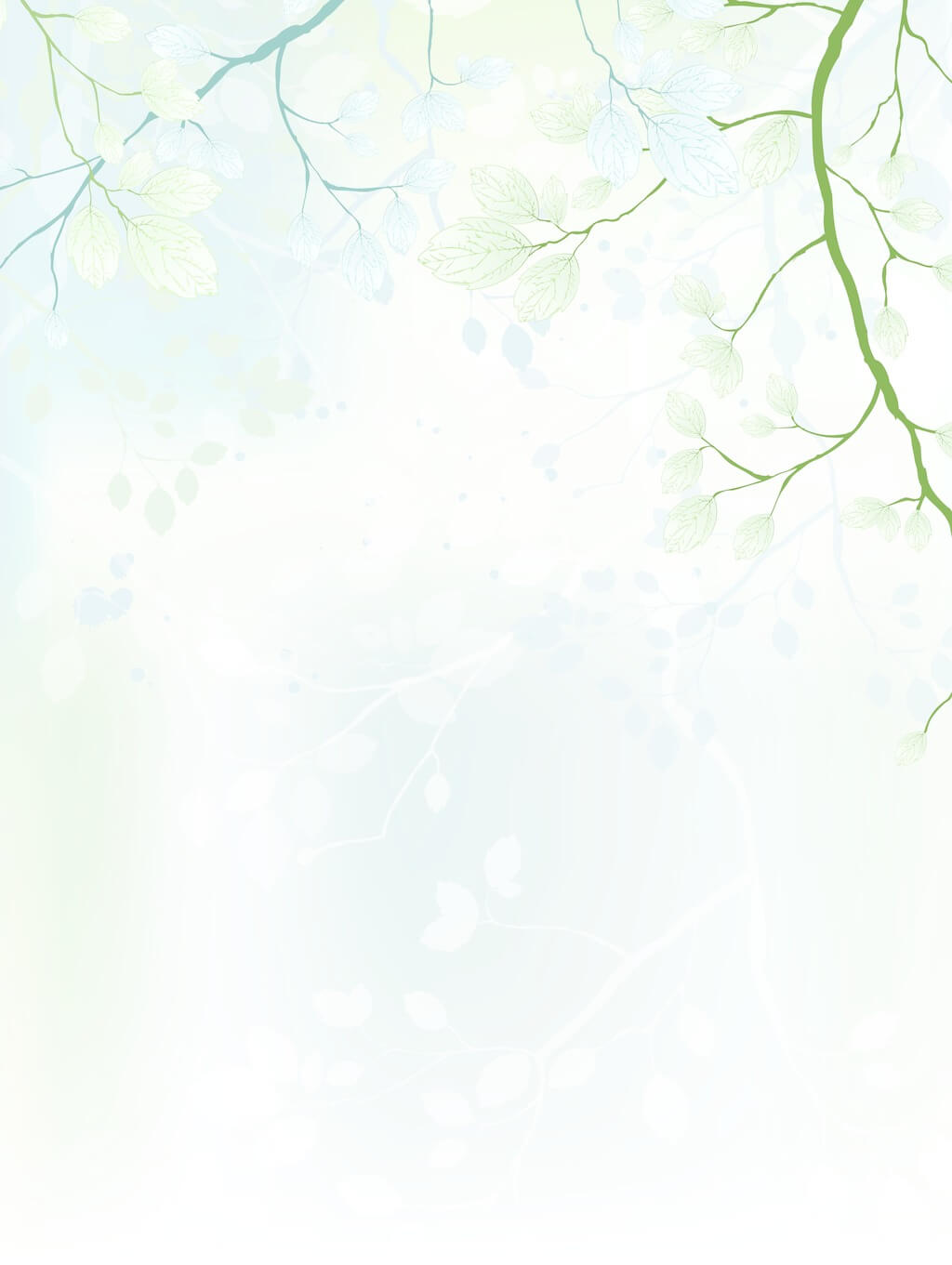 01
Sentence Structures
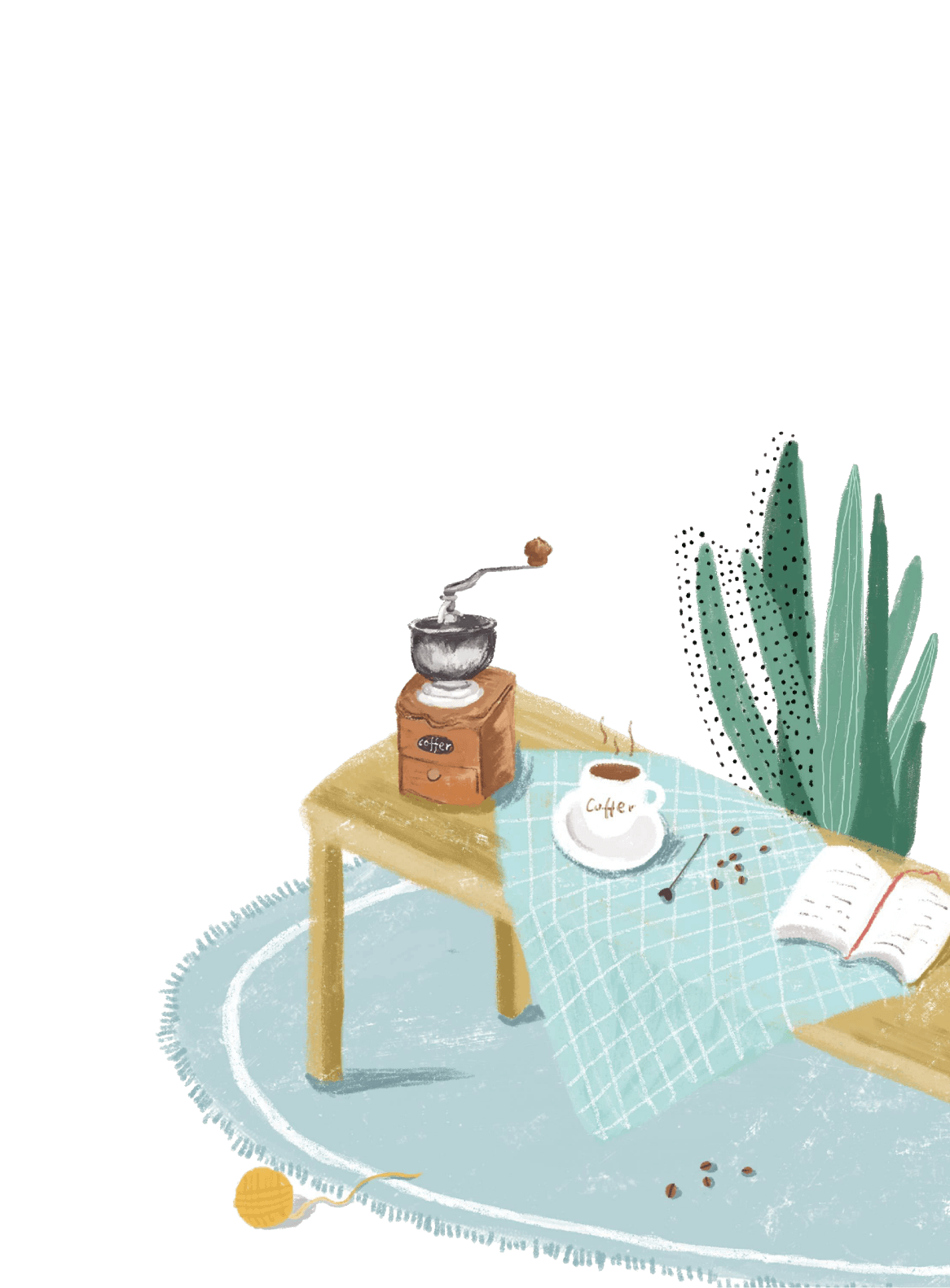 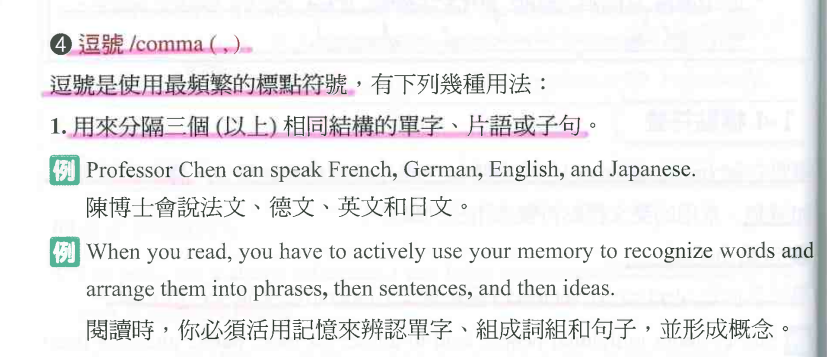 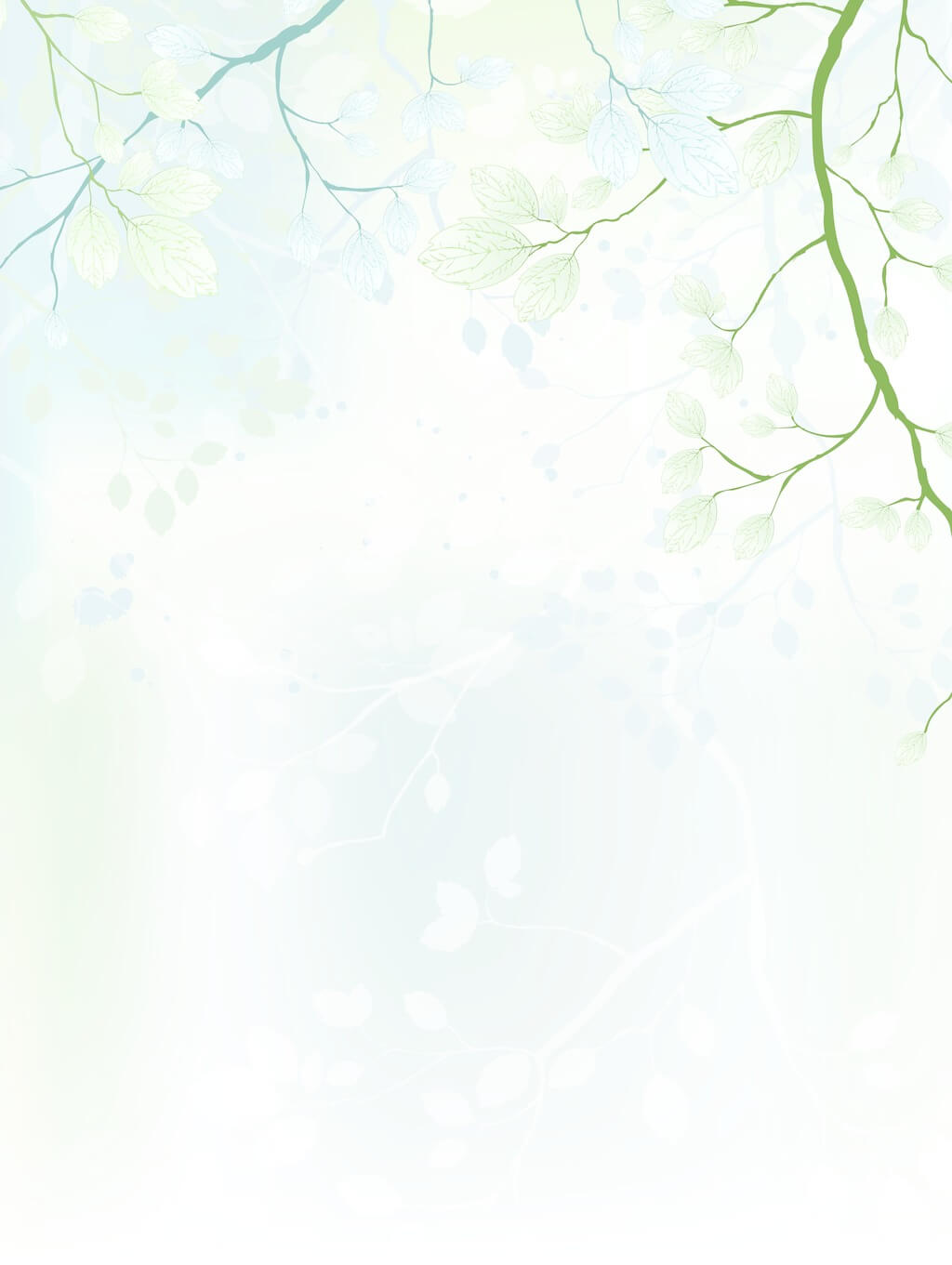 01
Sentence Structures
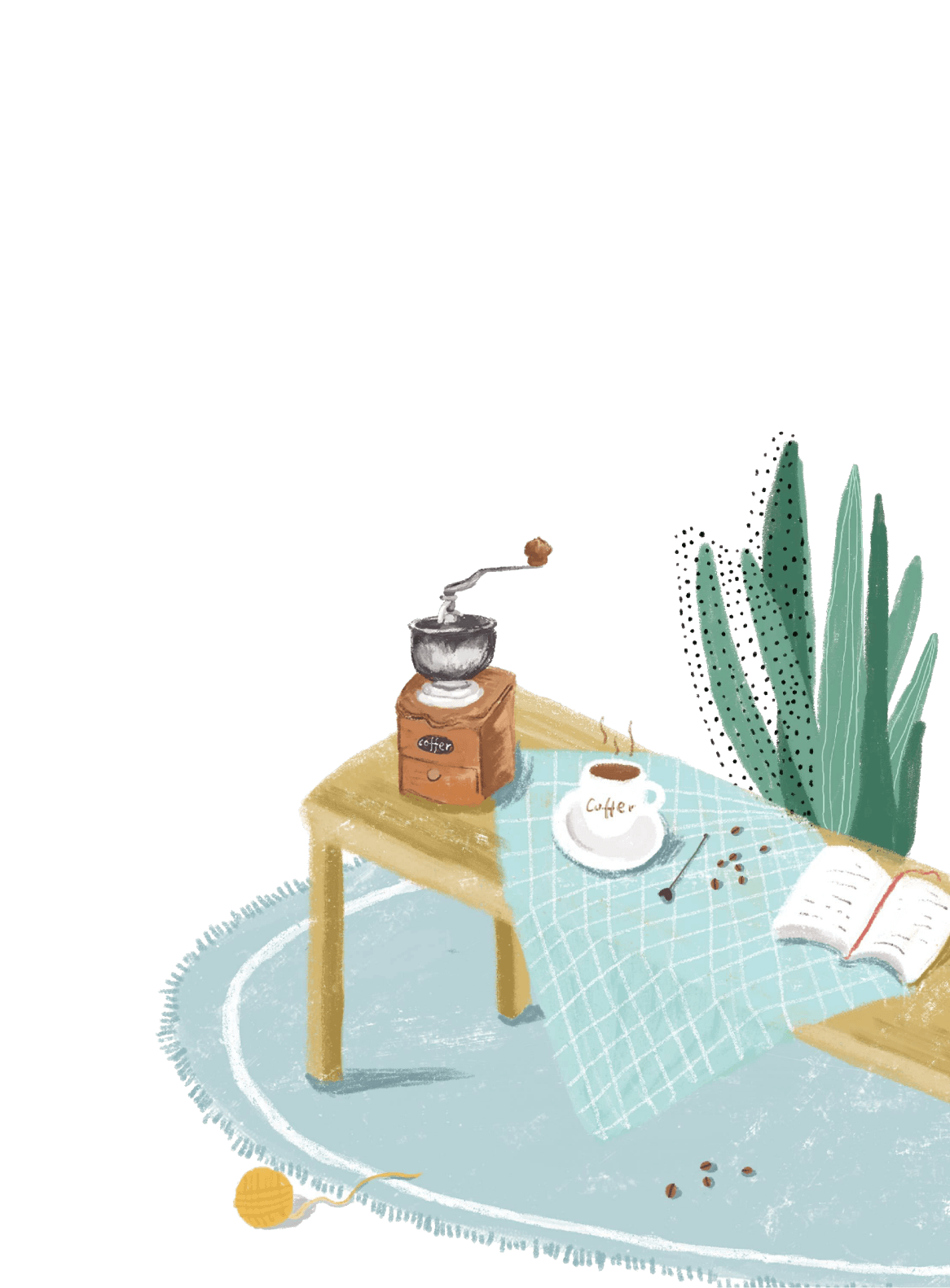 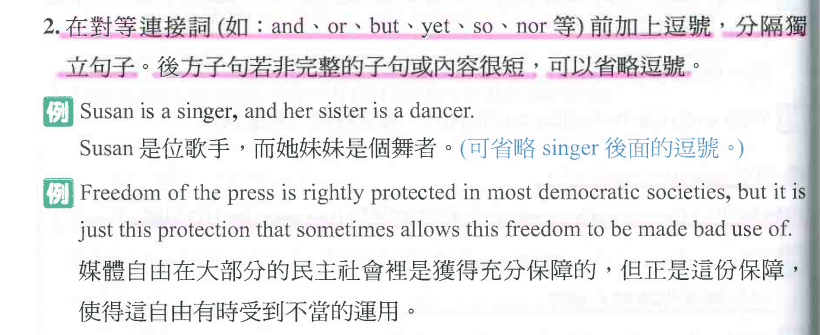 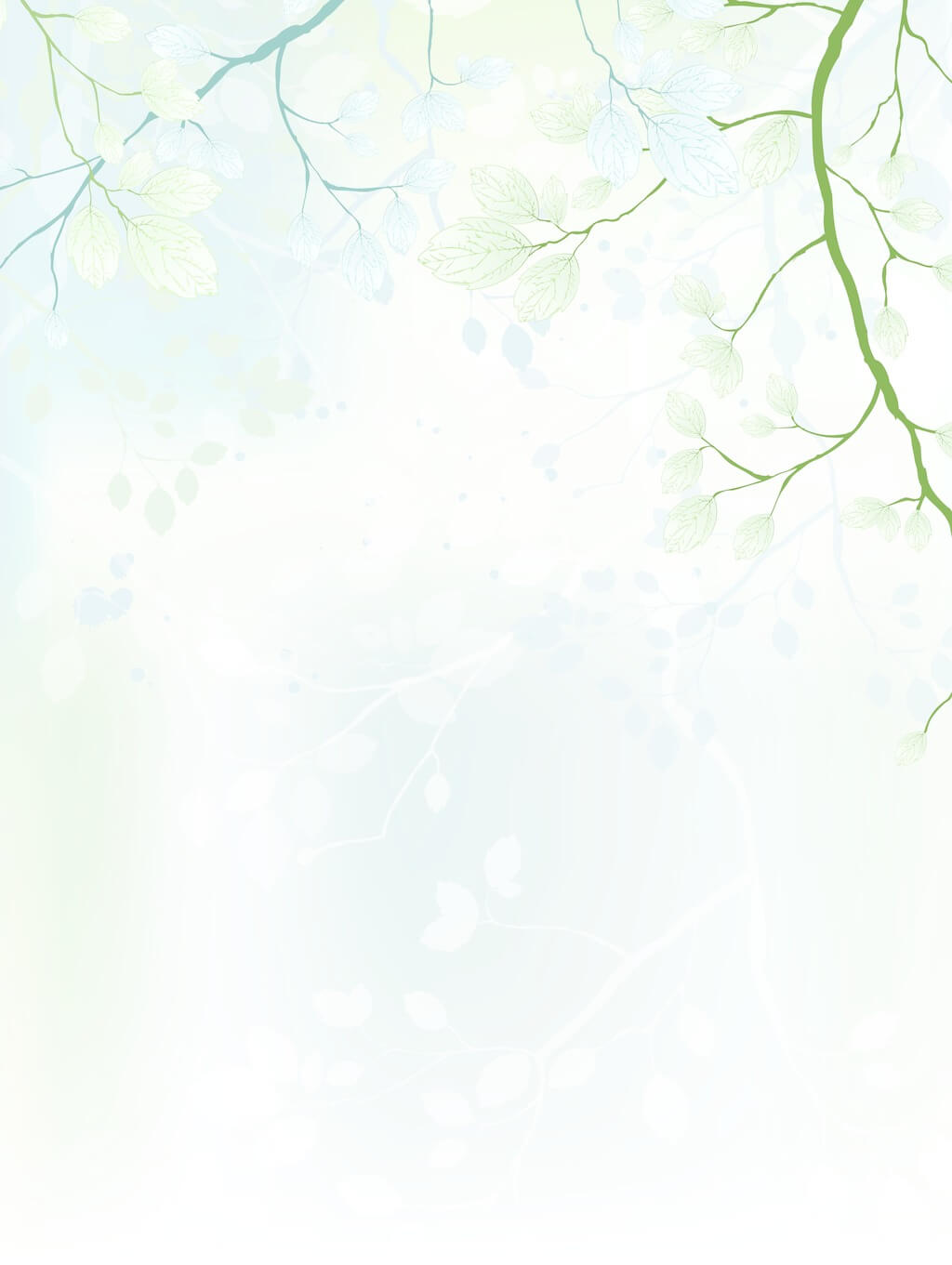 01
Sentence Structures
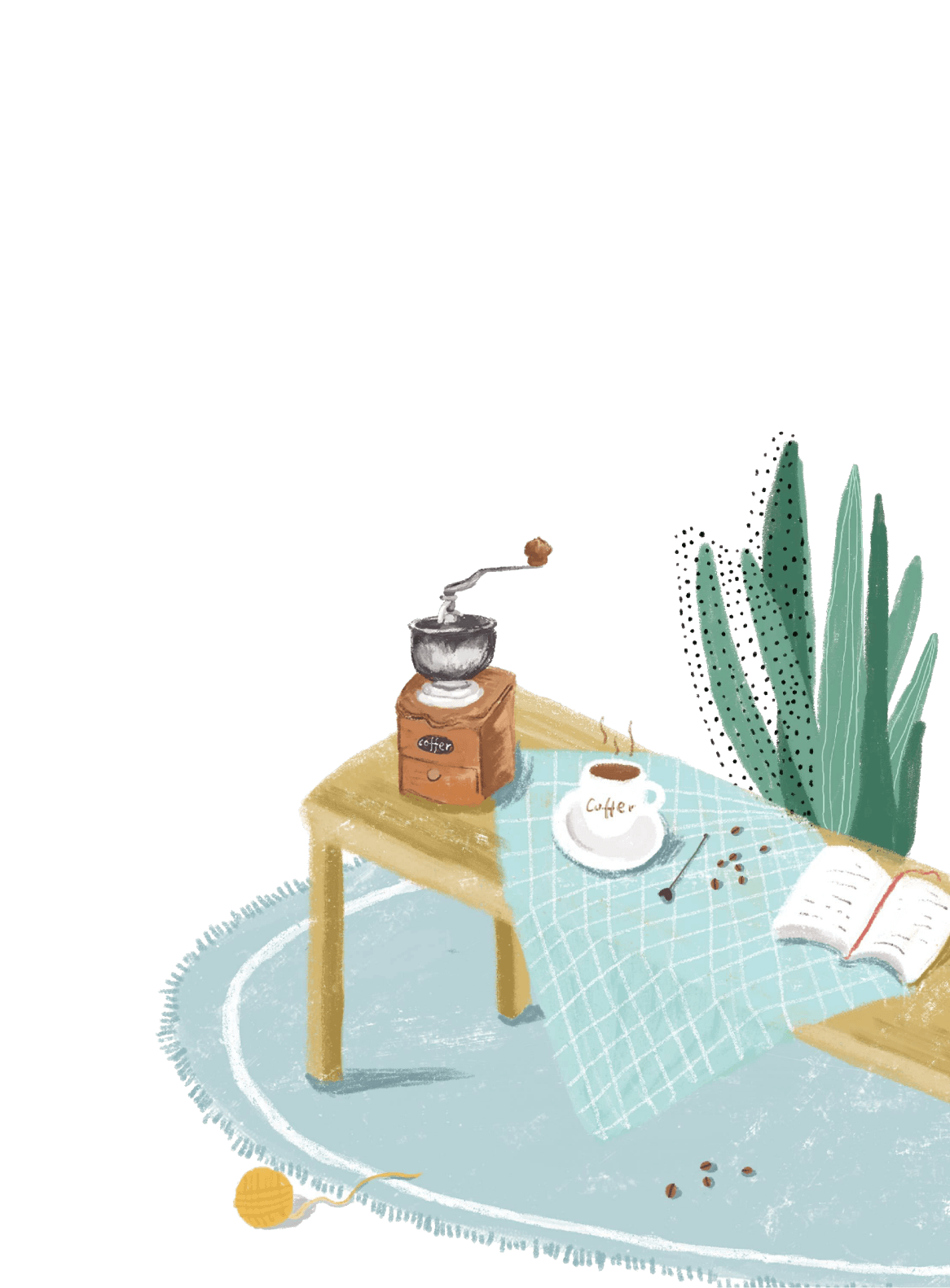 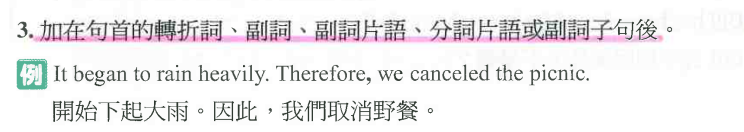 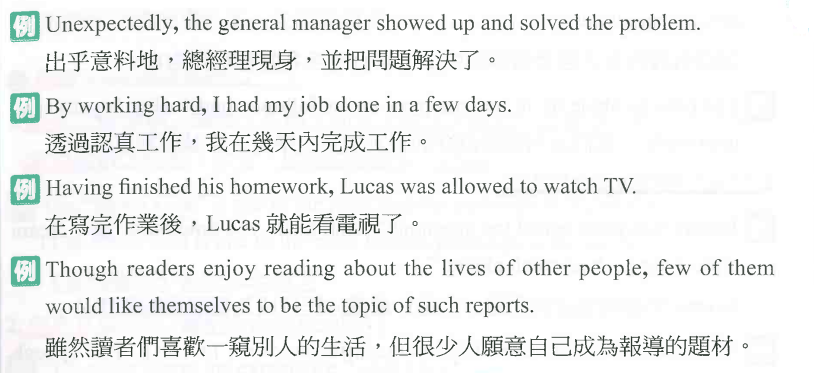 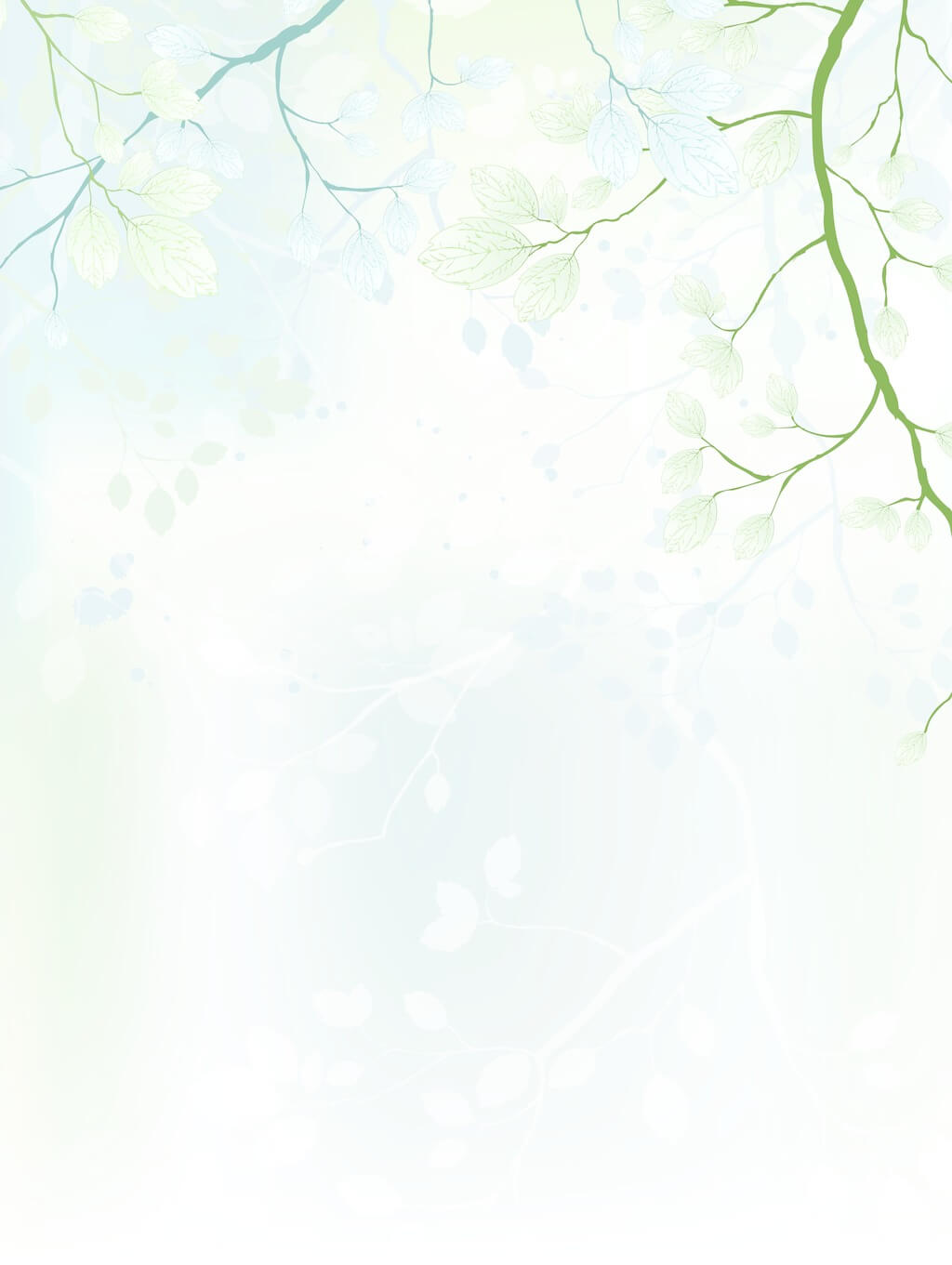 01
Sentence Structures
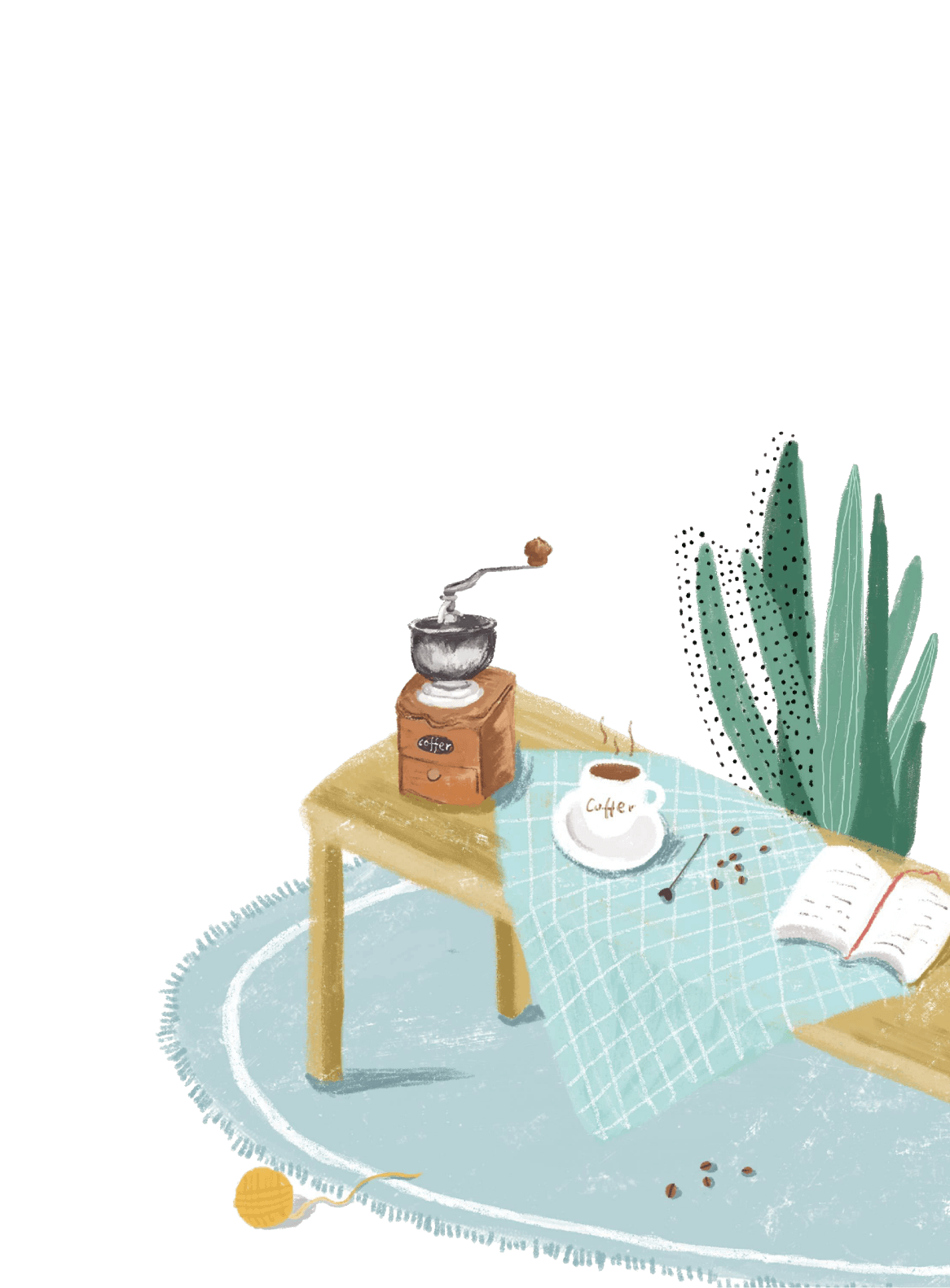 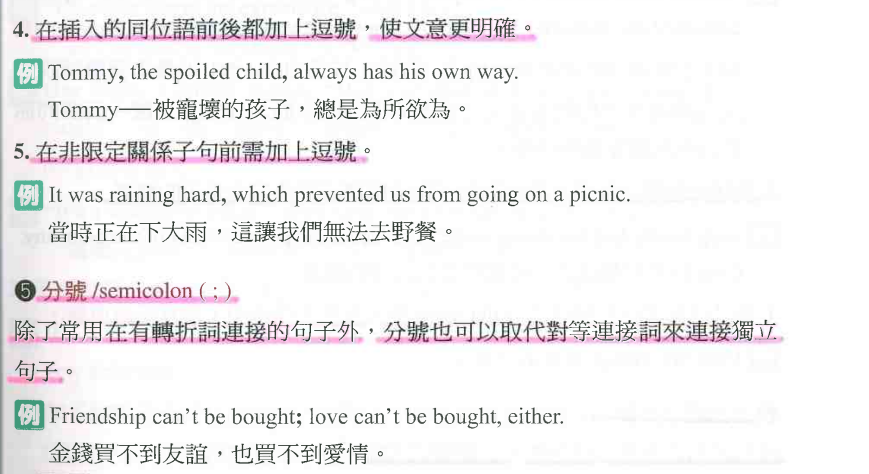 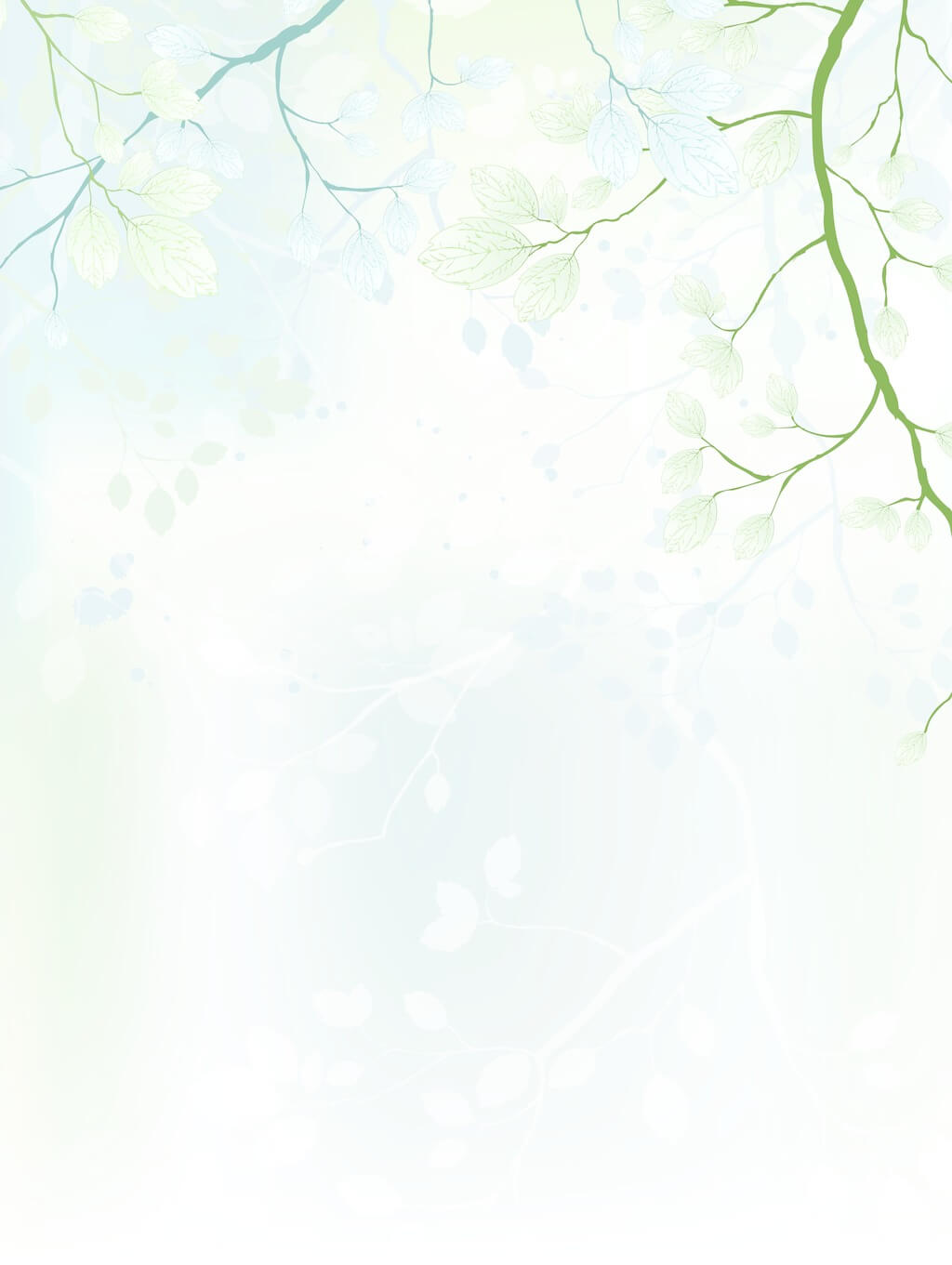 01
Sentence Structures
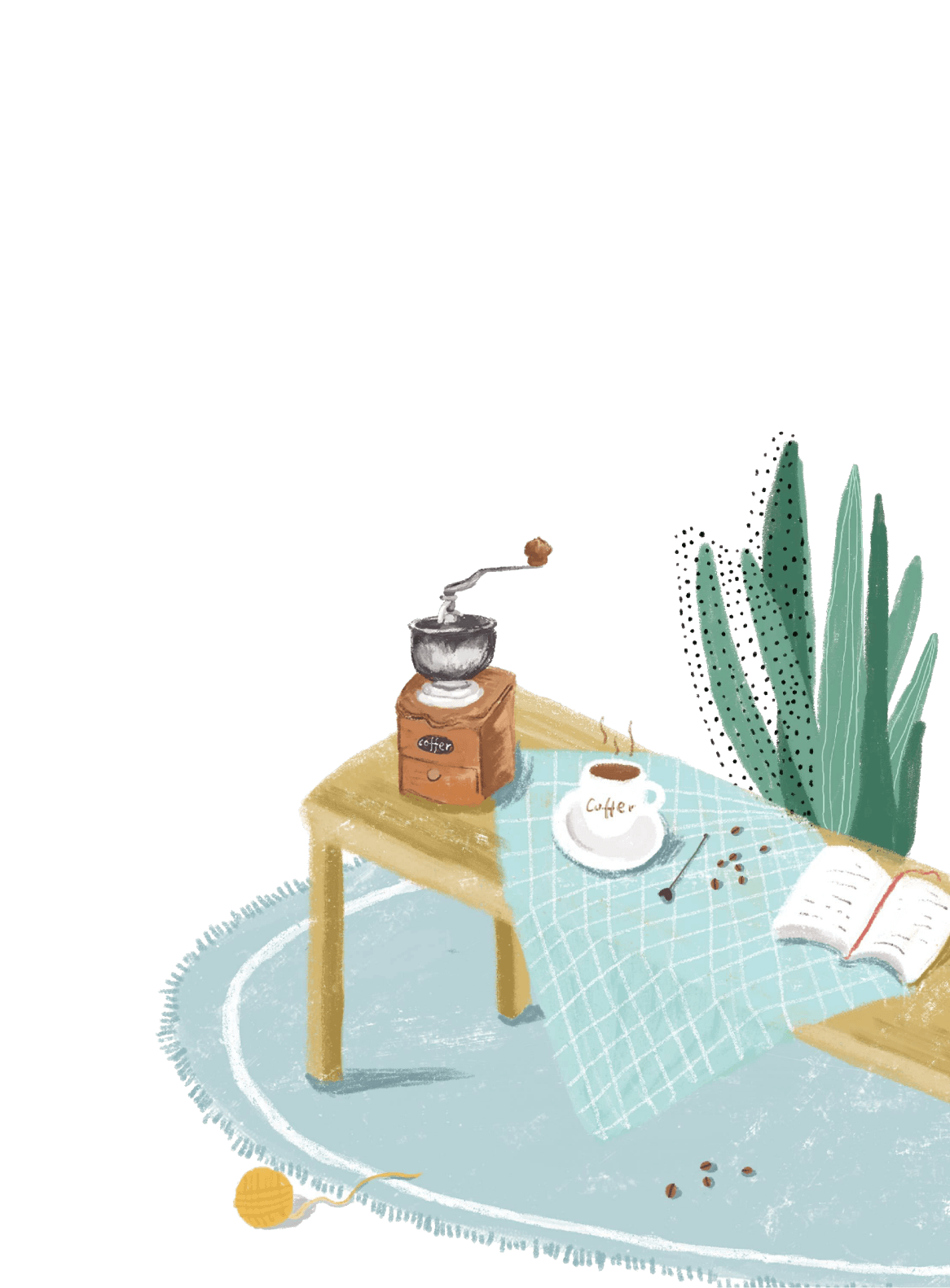 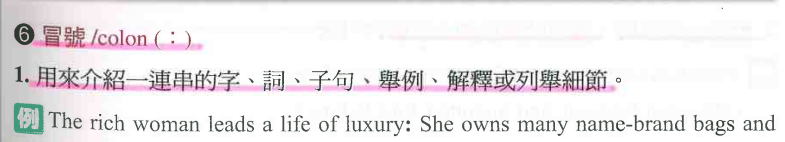 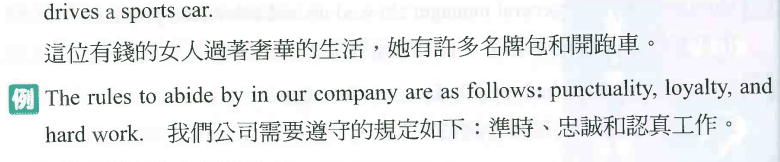 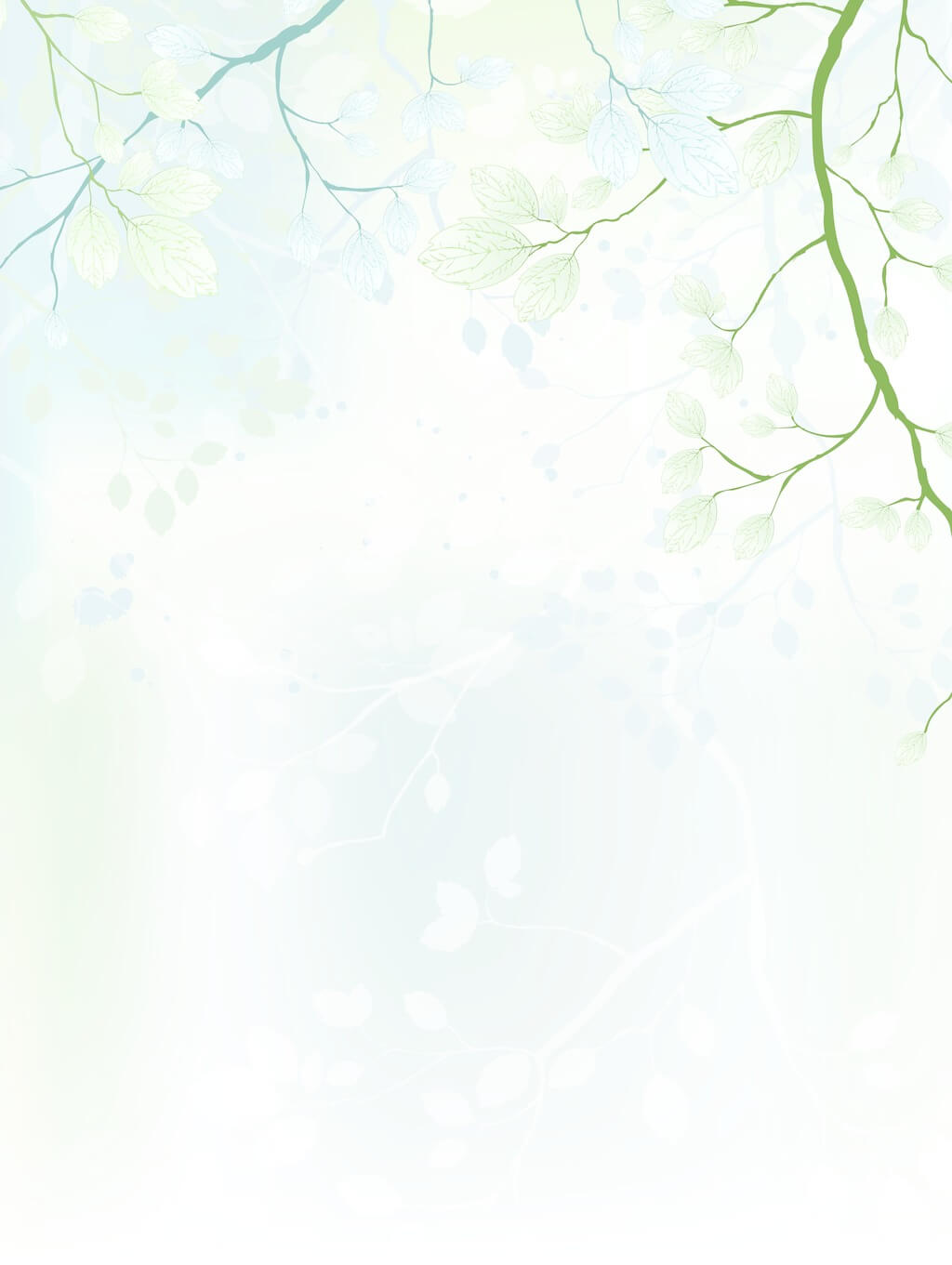 01
Sentence Structures
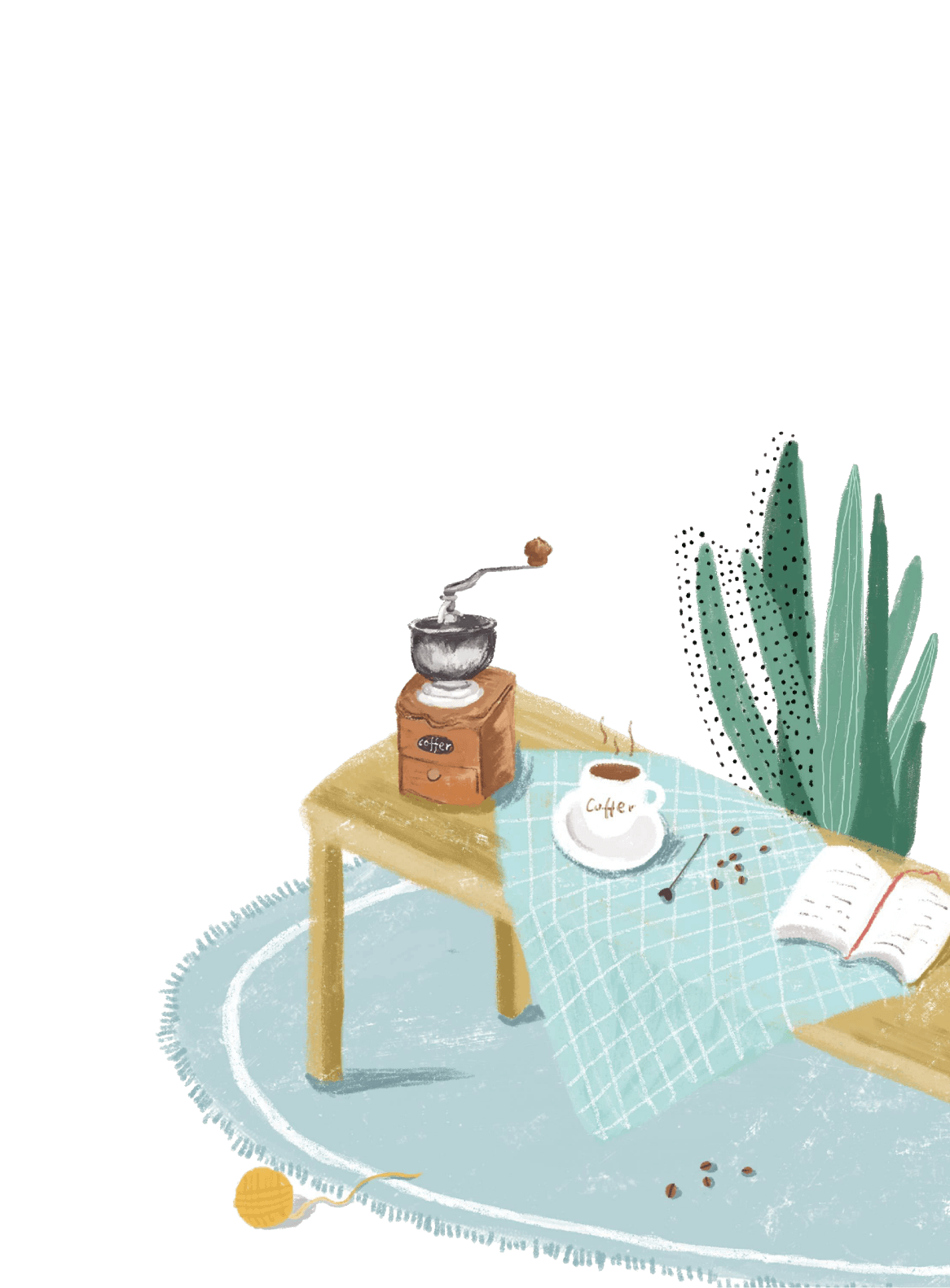 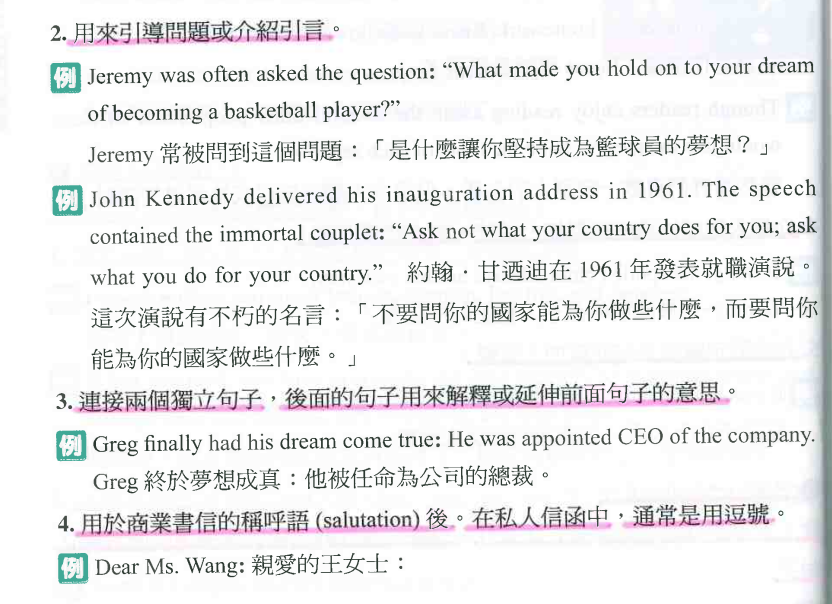 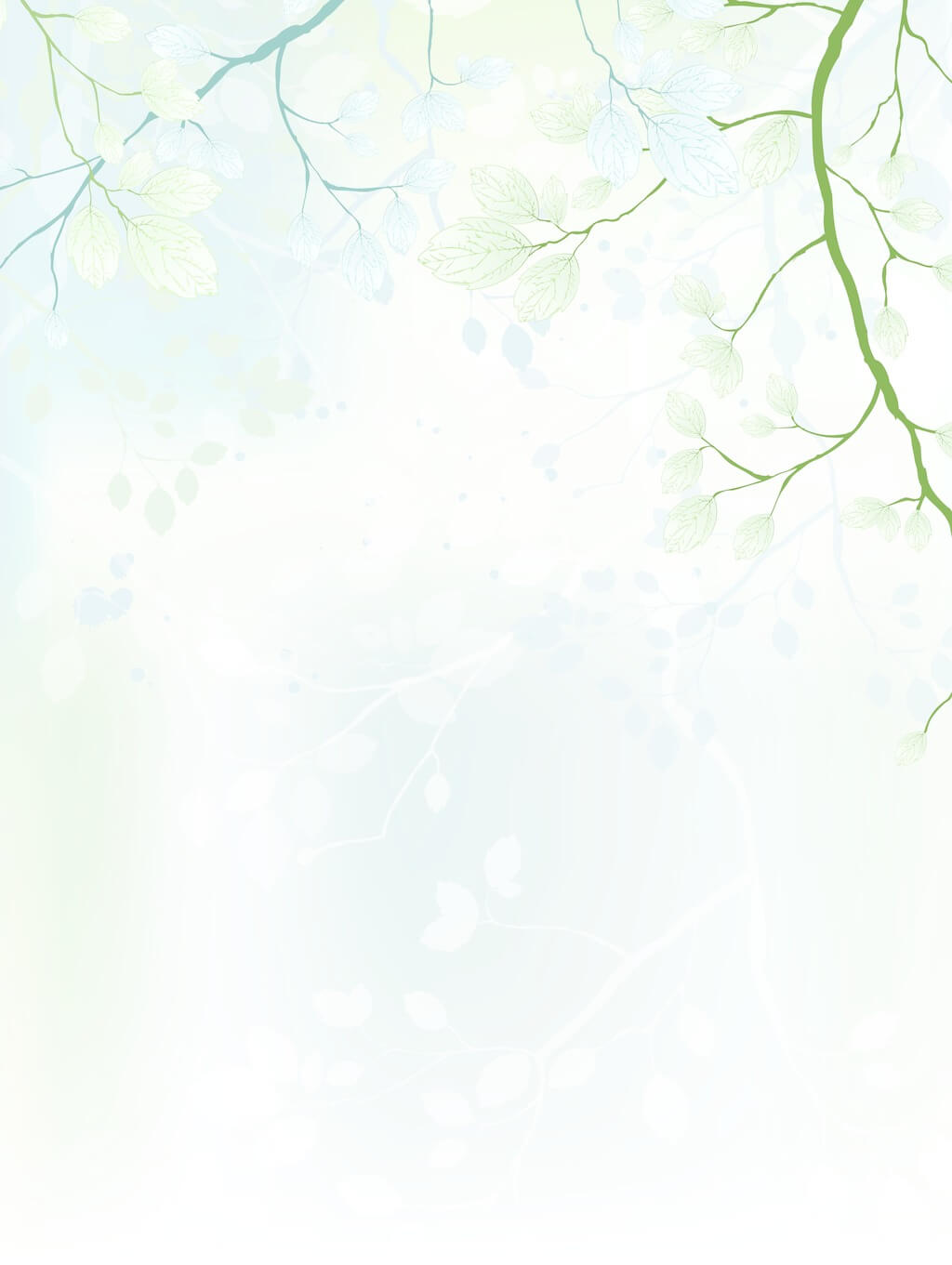 01
Sentence Structures
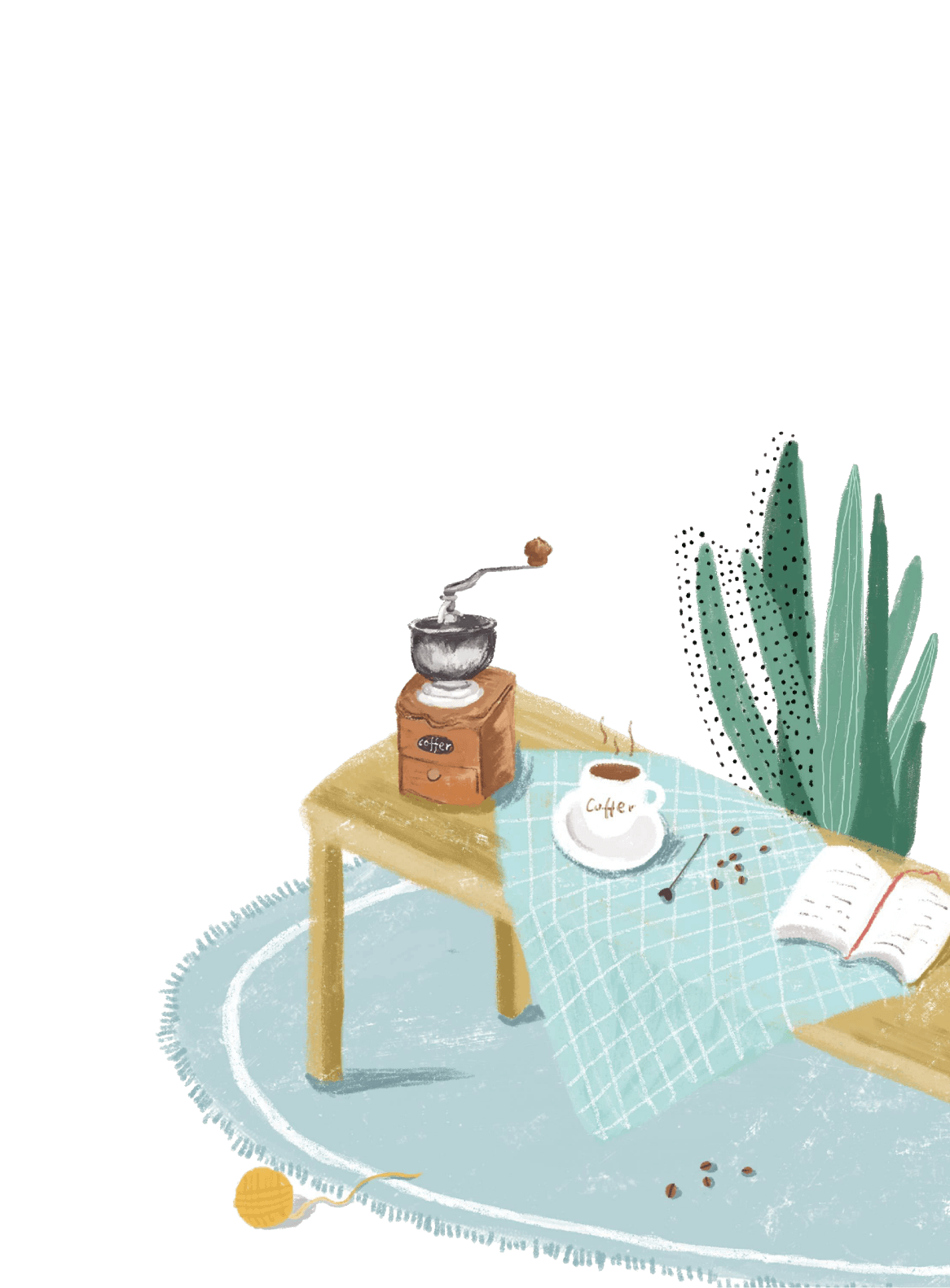 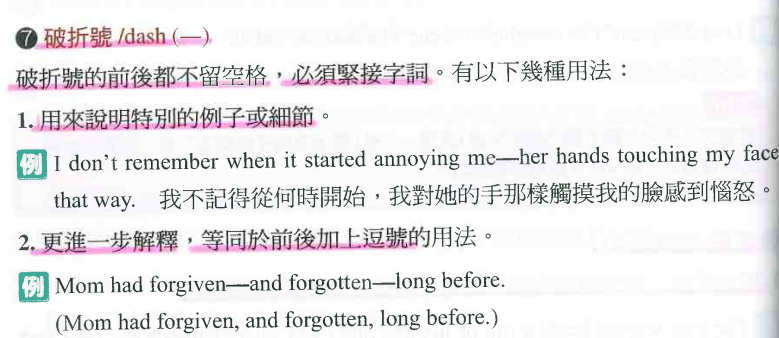 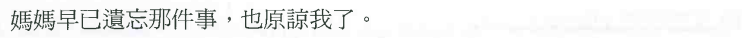 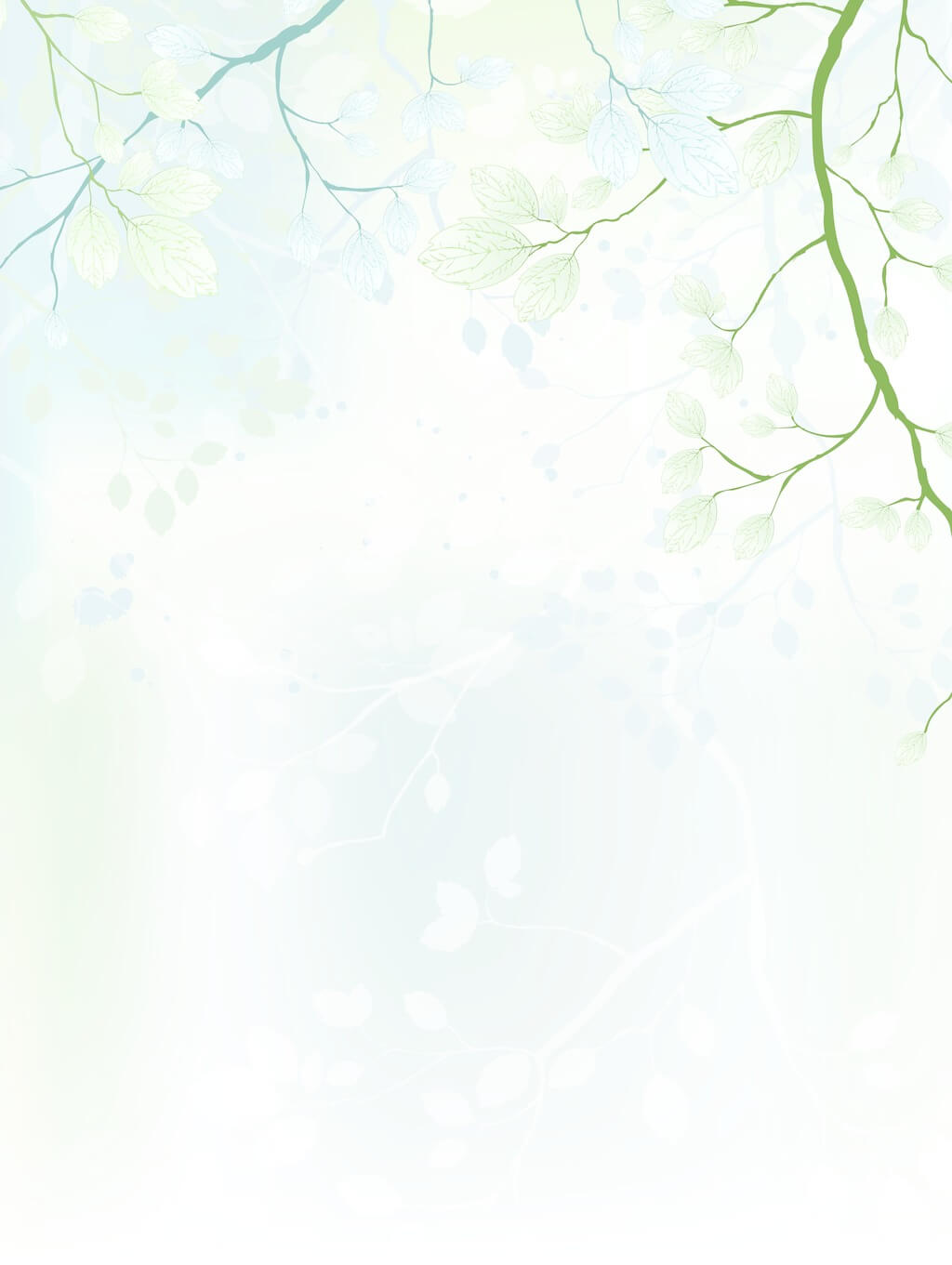 01
Sentence Structures
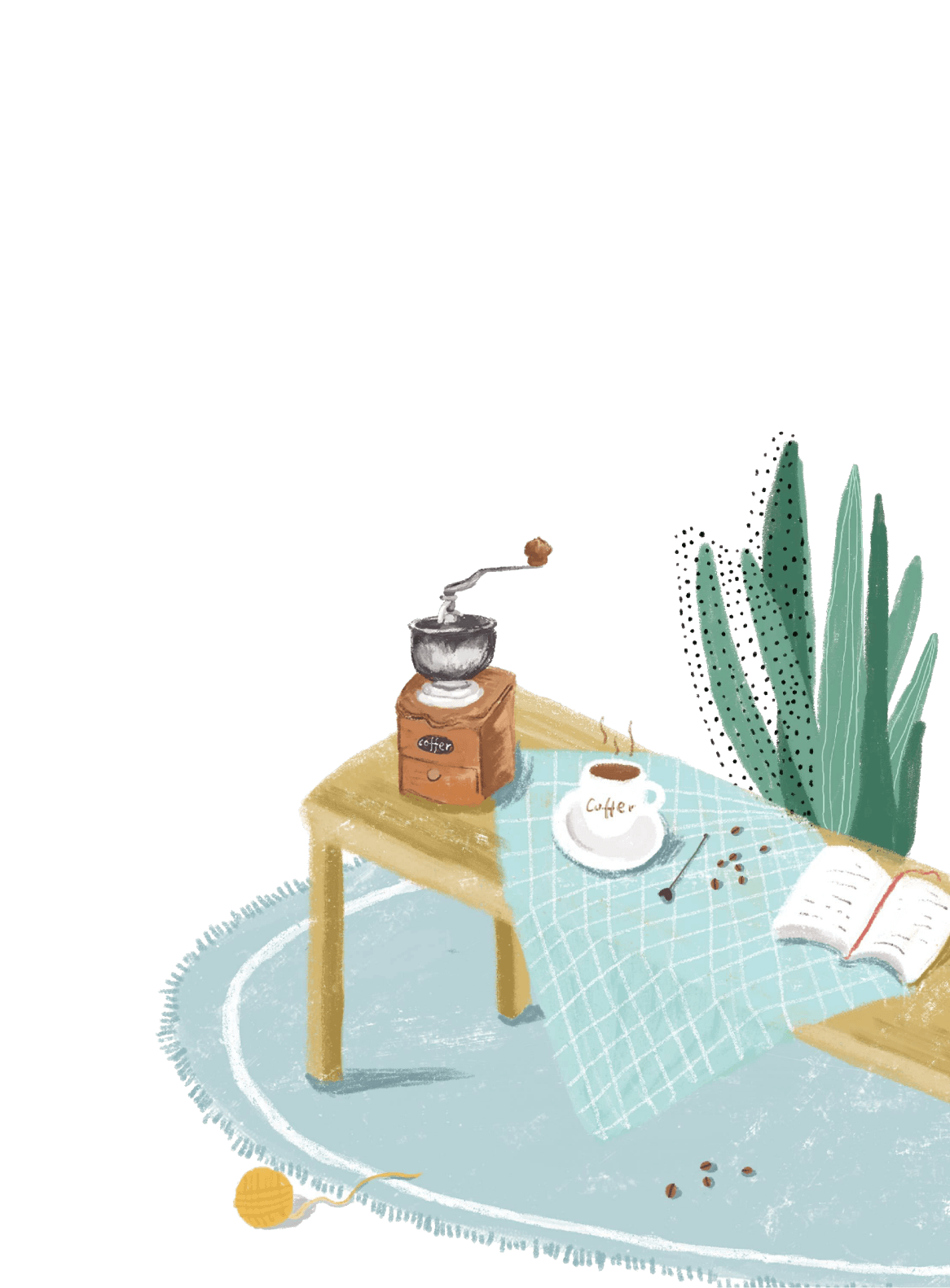 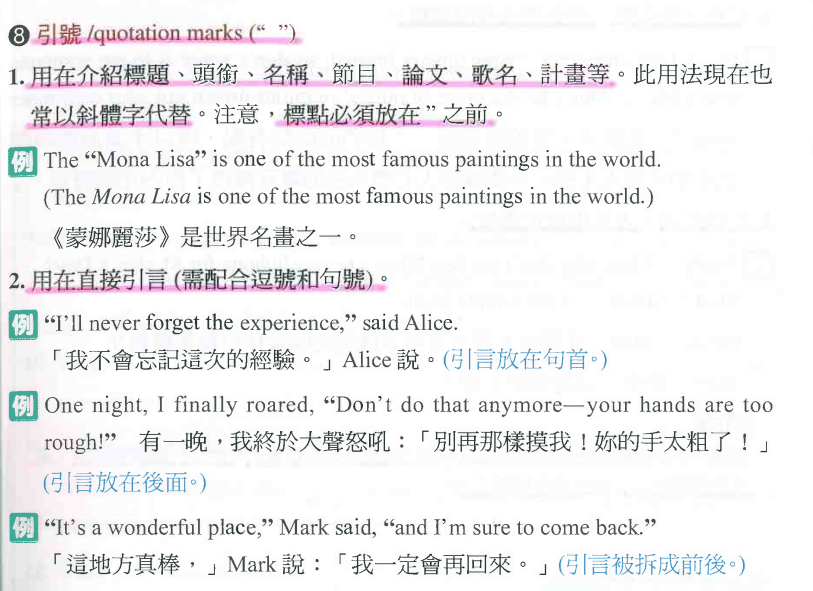 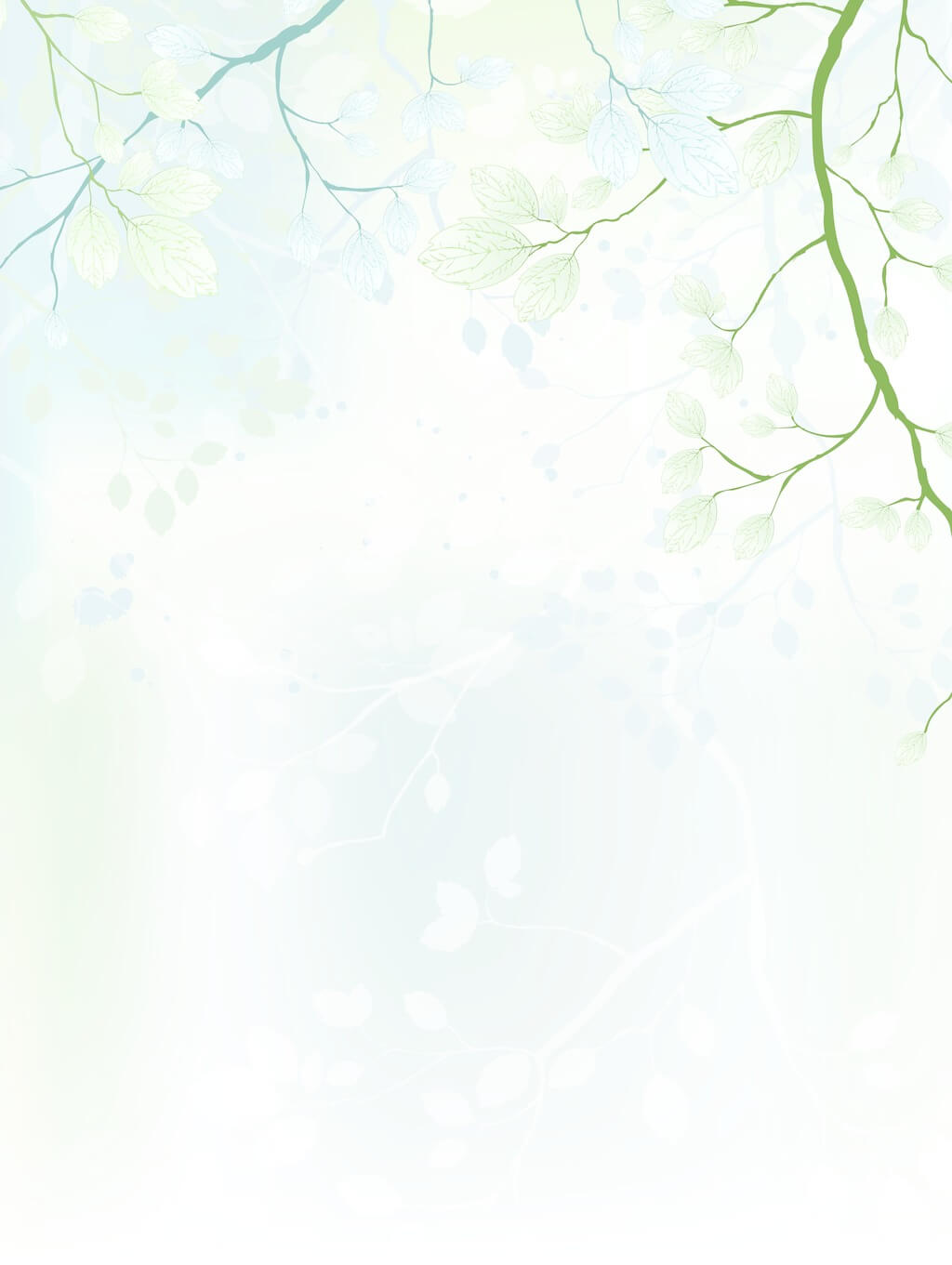 01
Sentence Structures
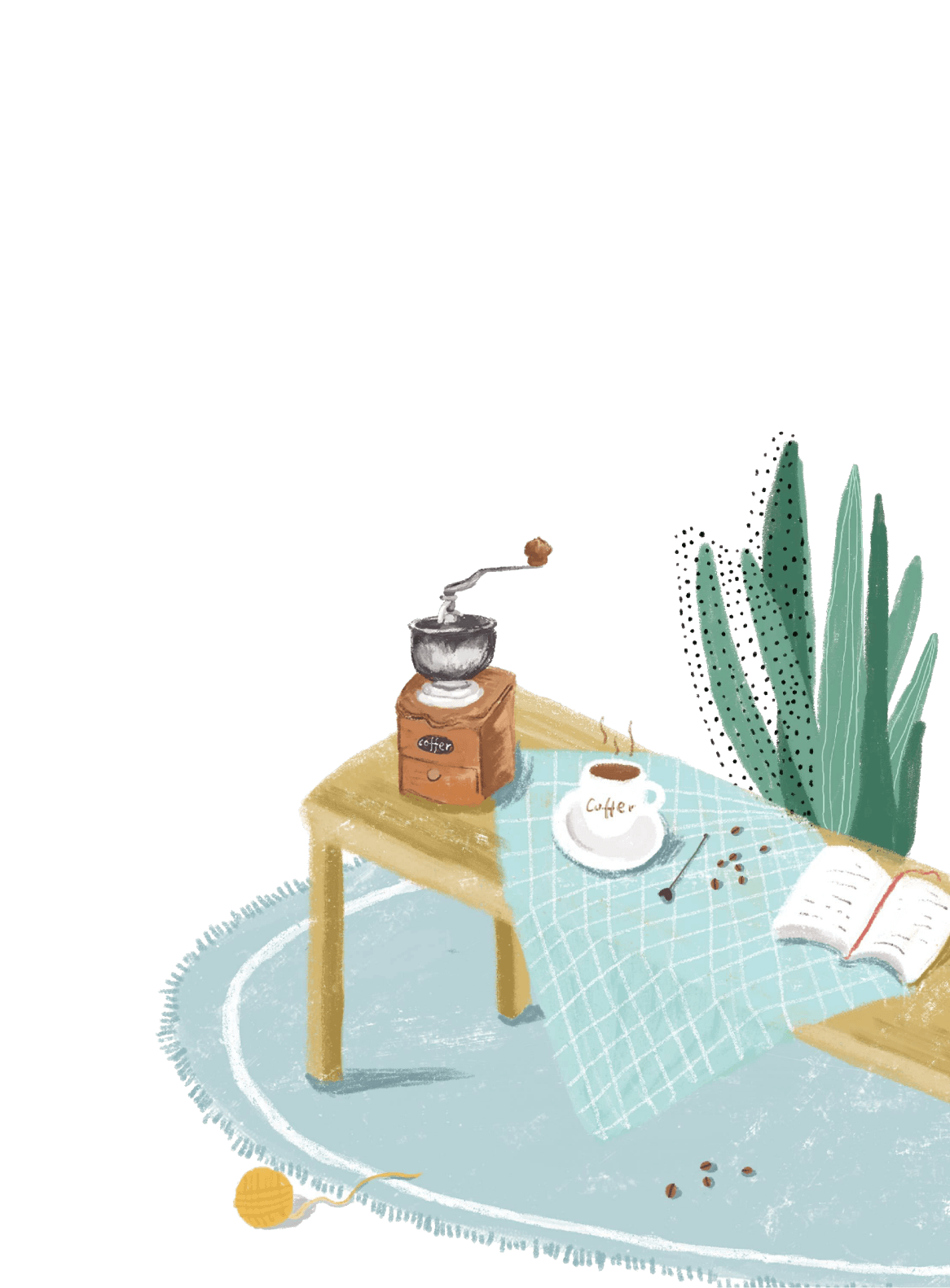 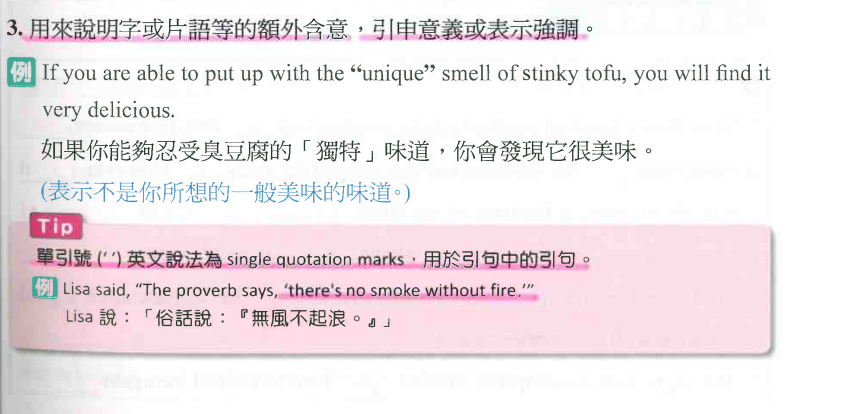 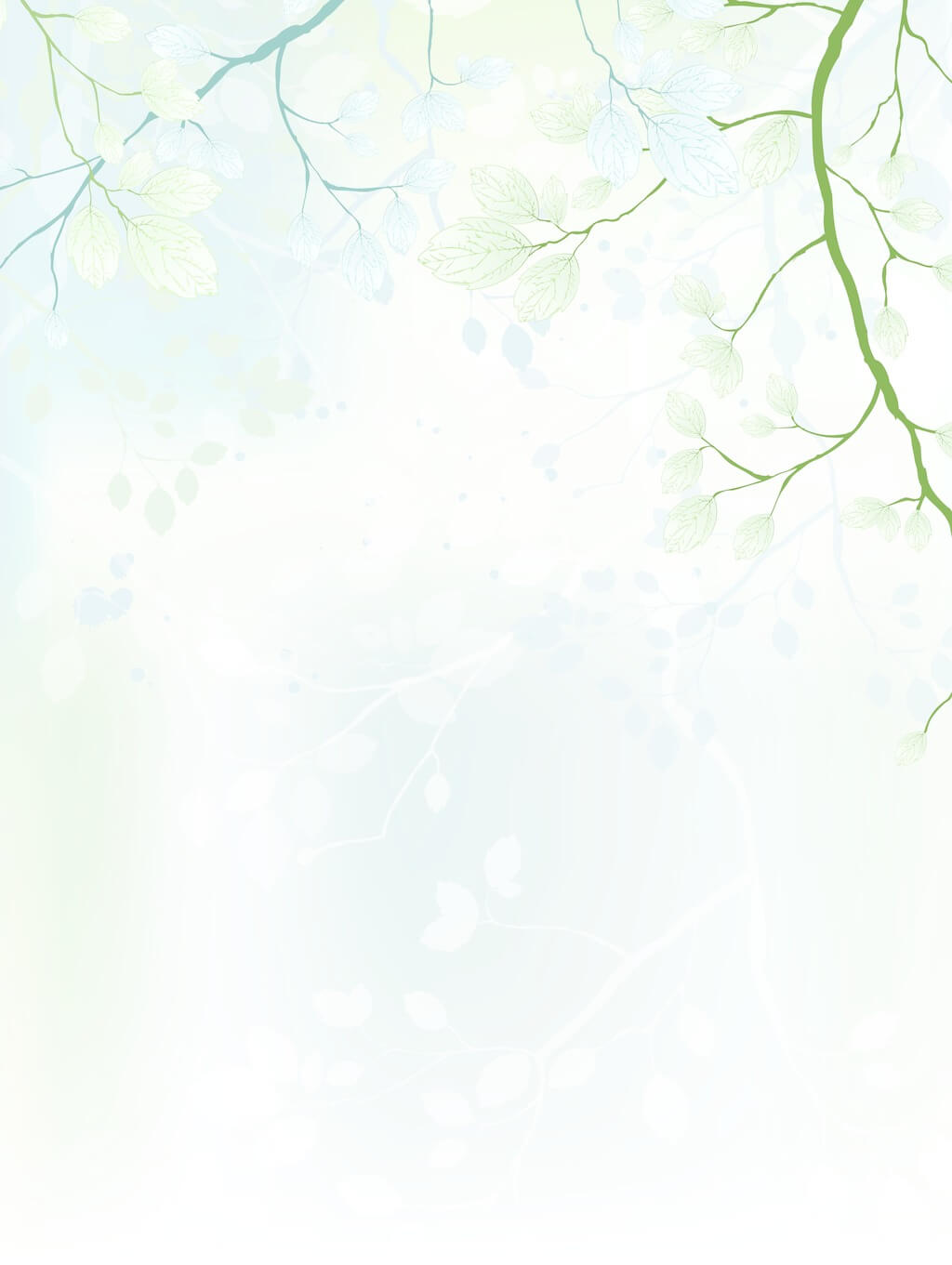 01
Sentence Structures
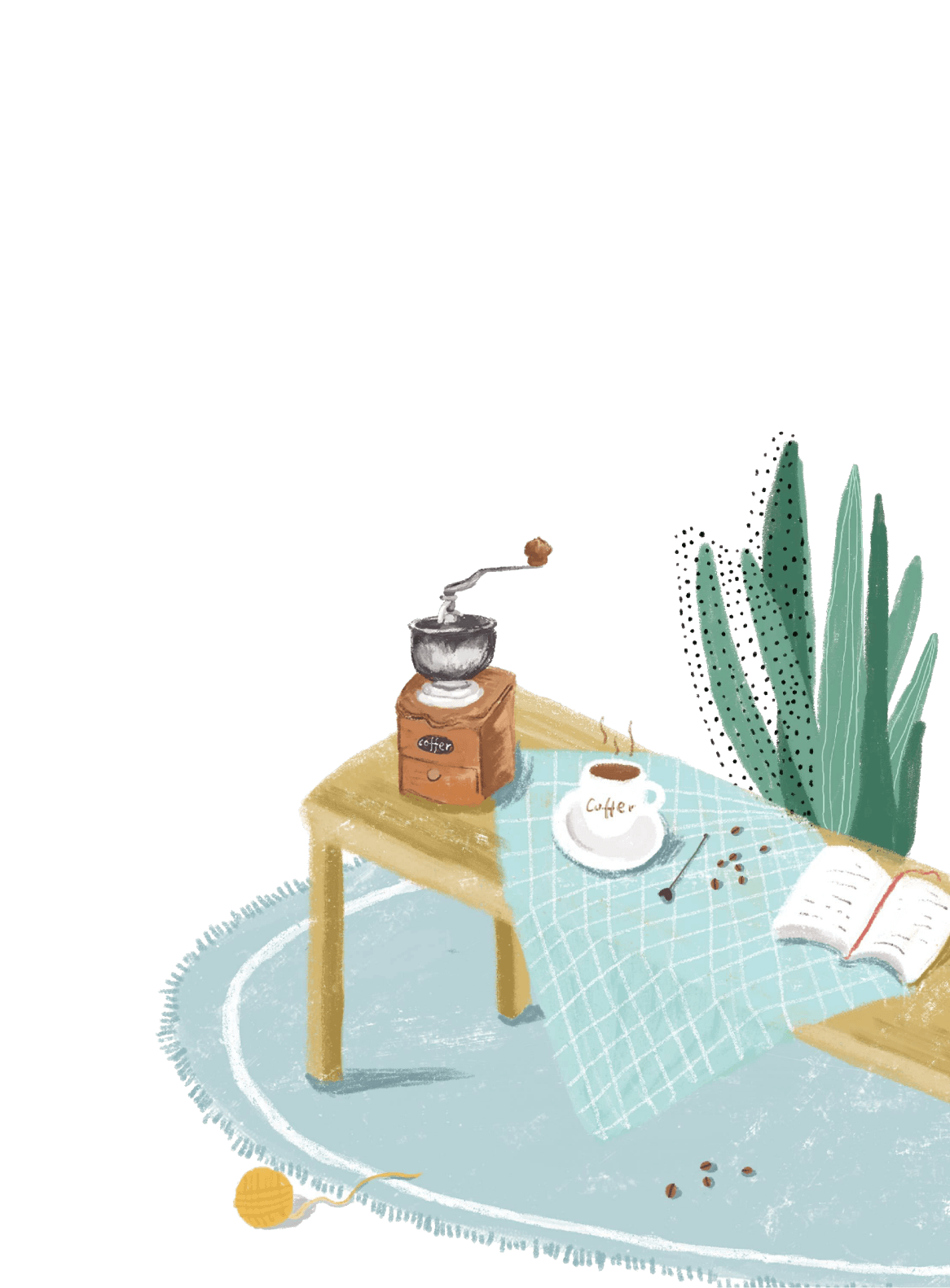 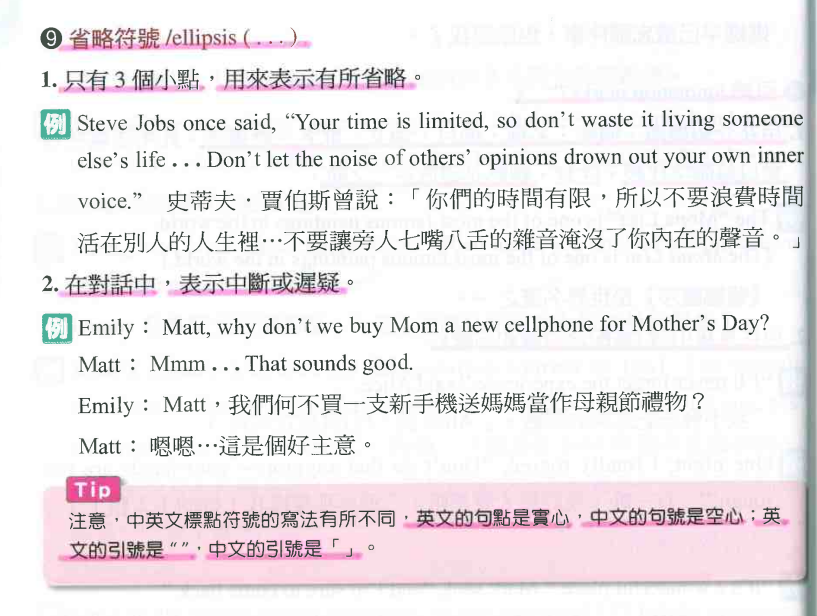 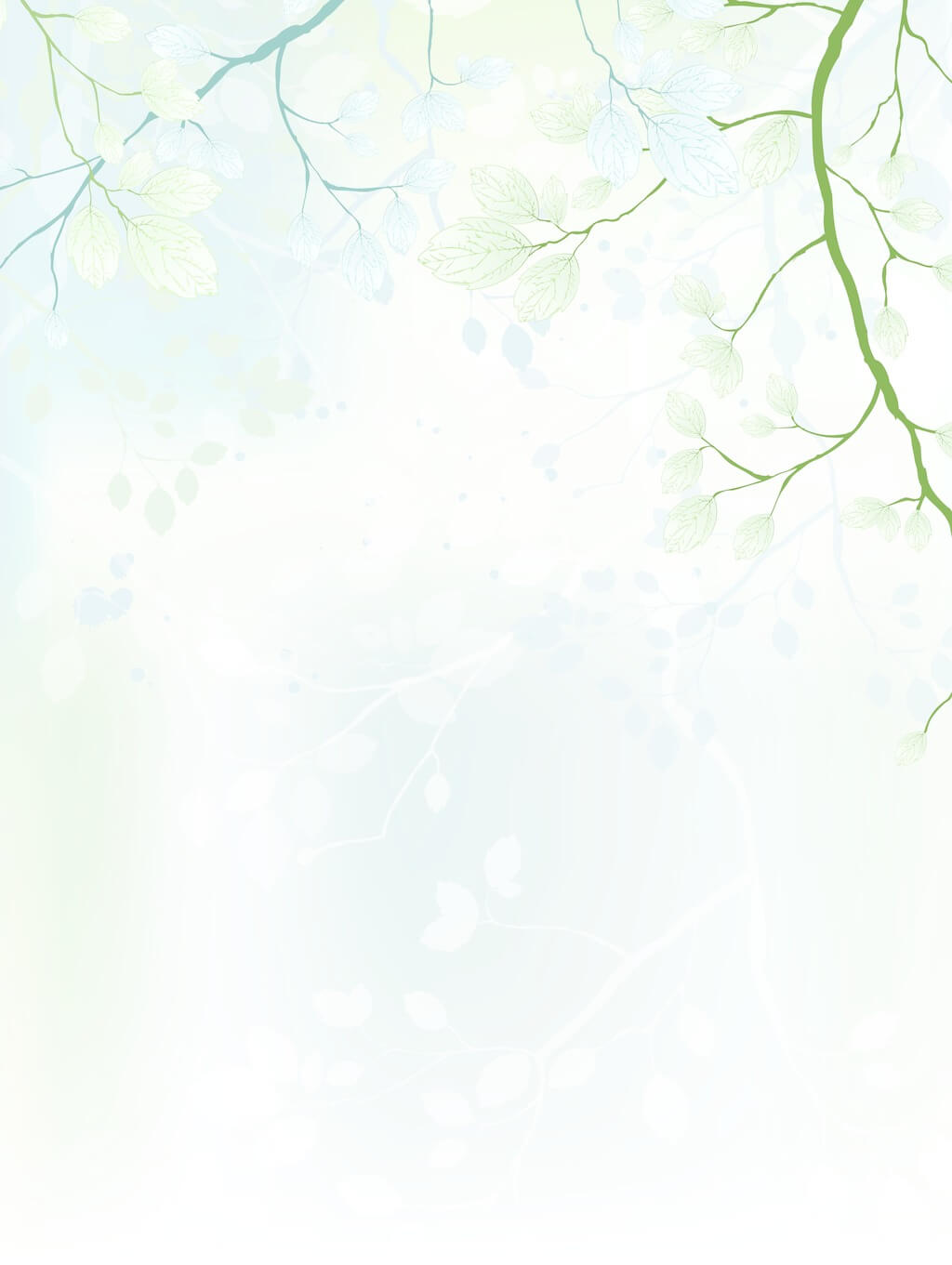 01
Sentence Structures
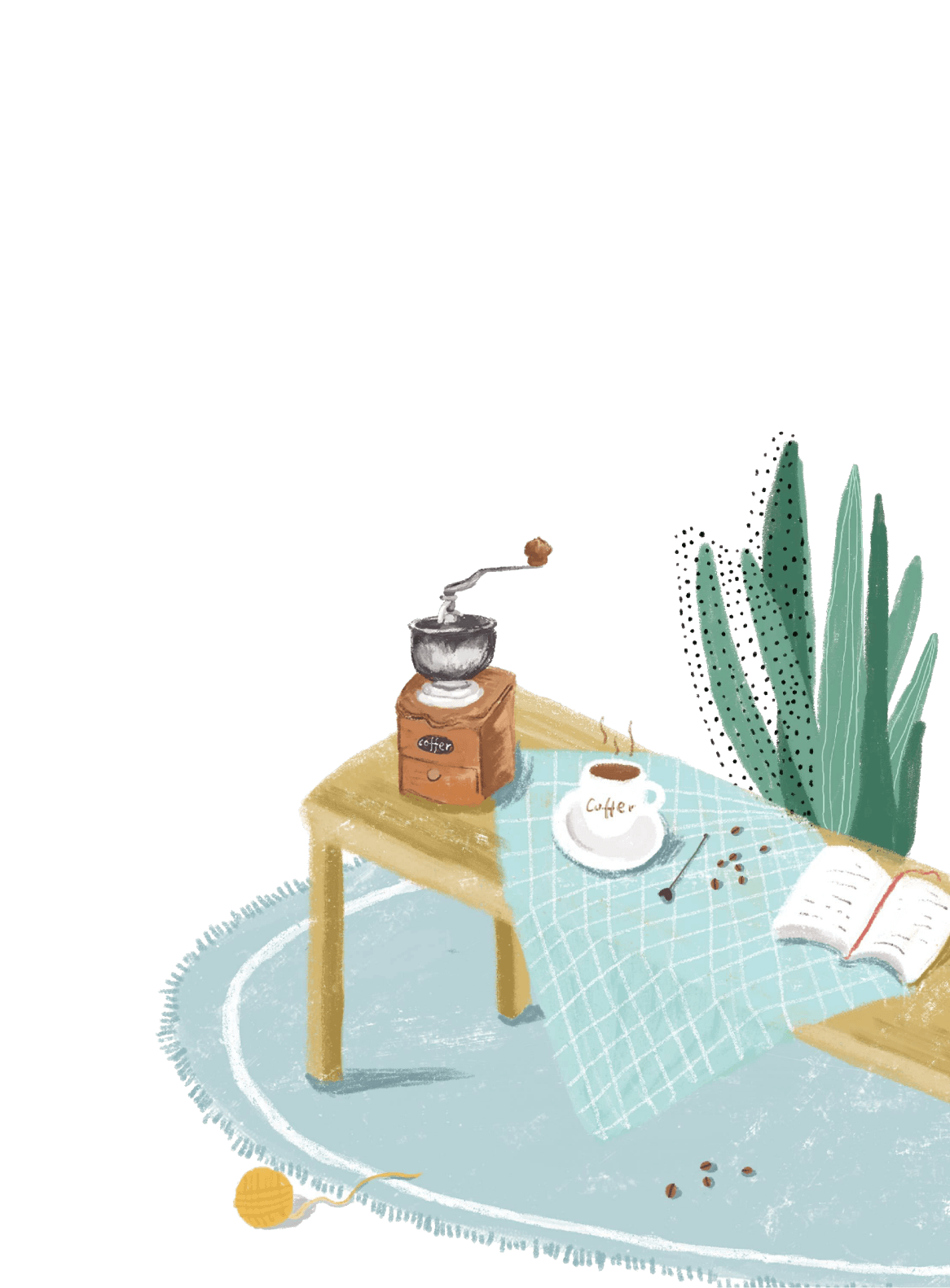 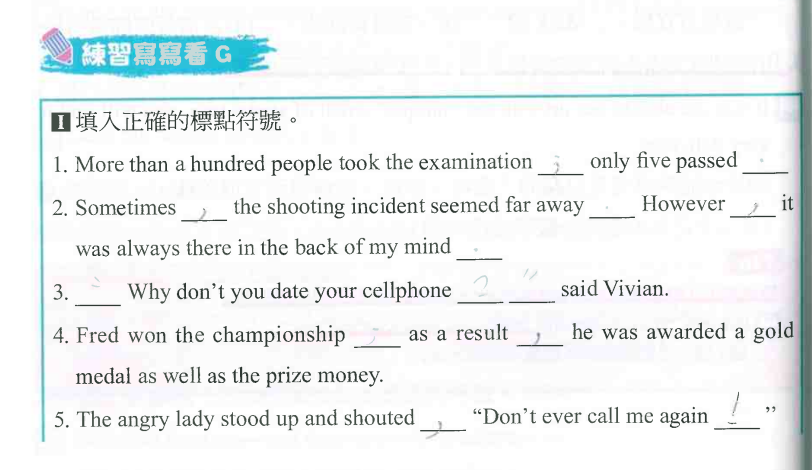 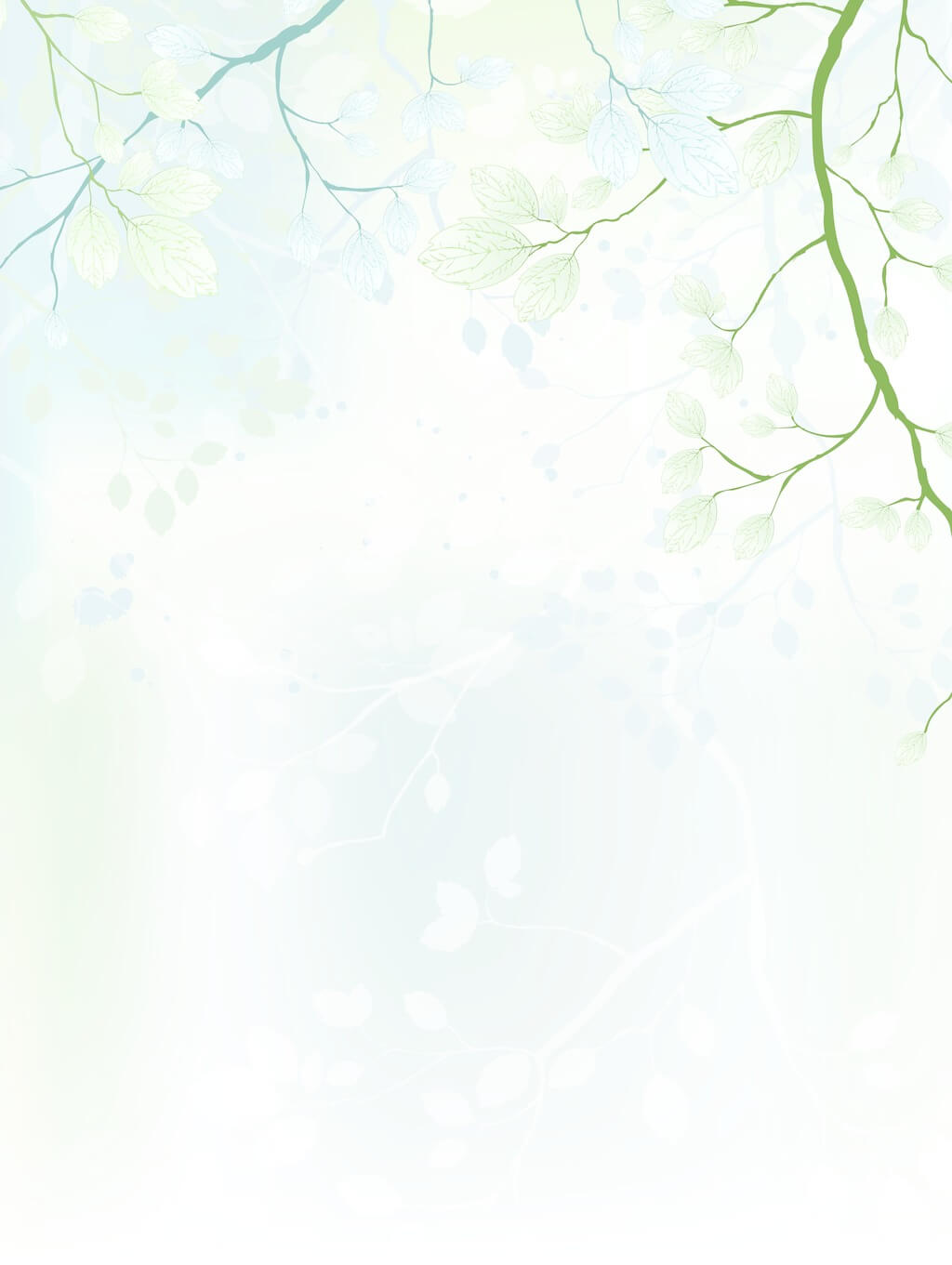 01
Sentence Structures
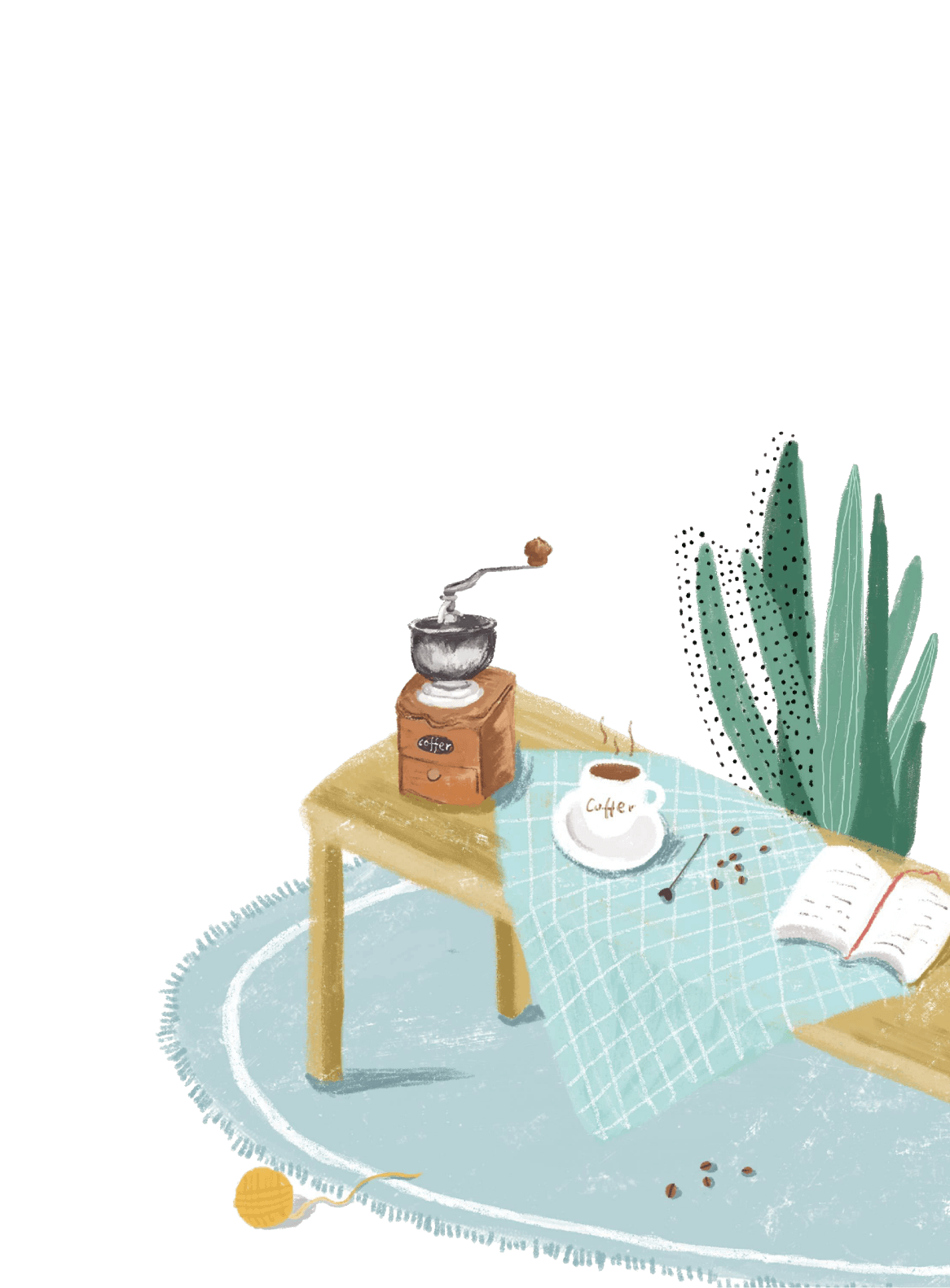 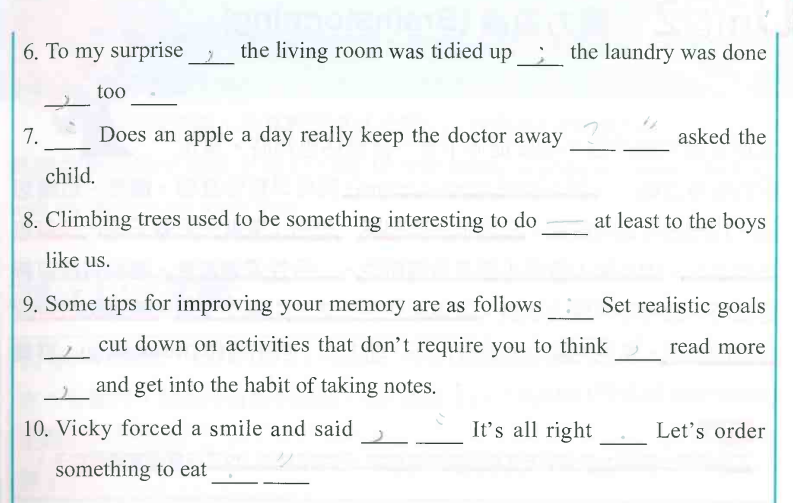 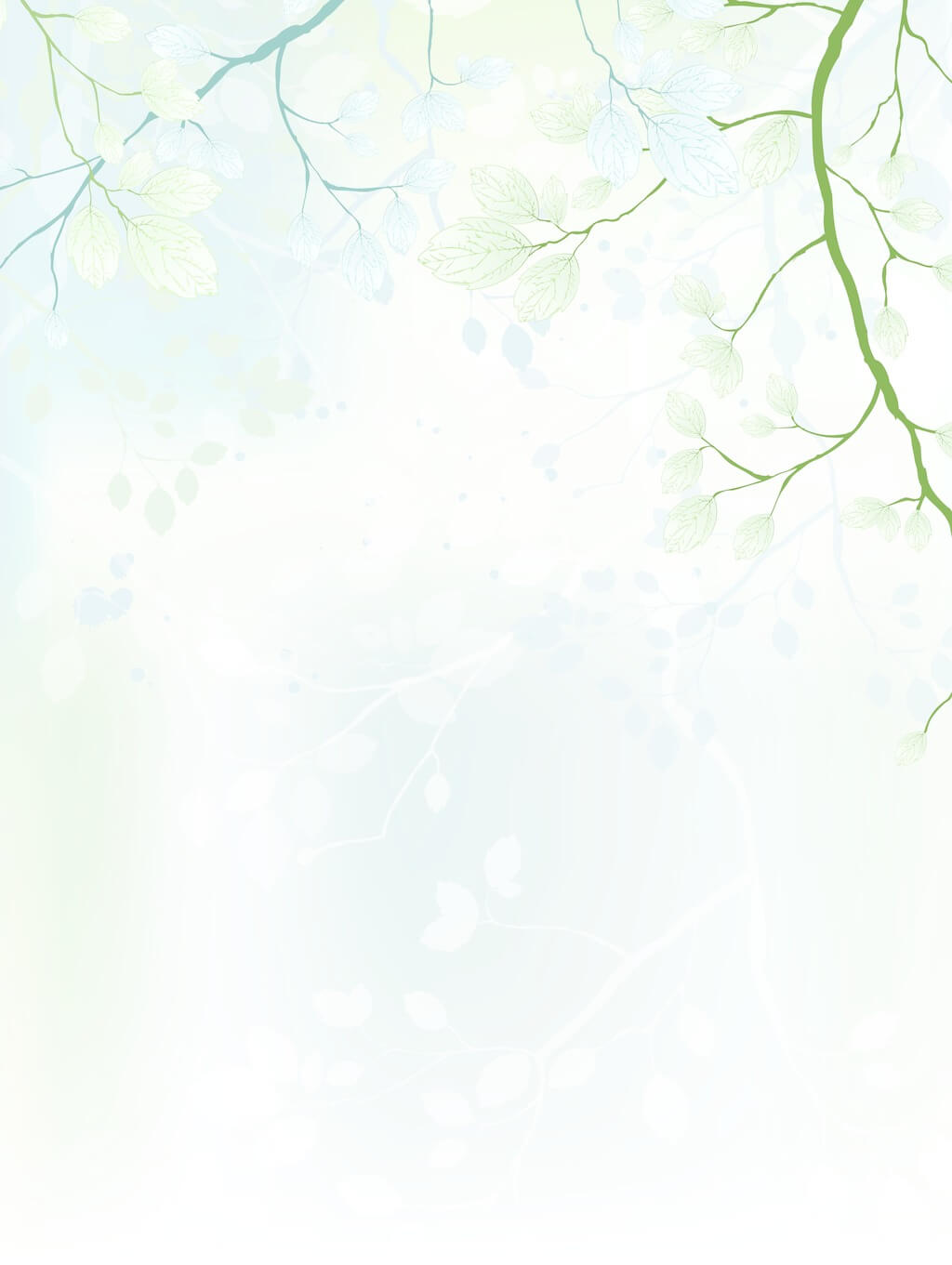 01
Sentence Structures
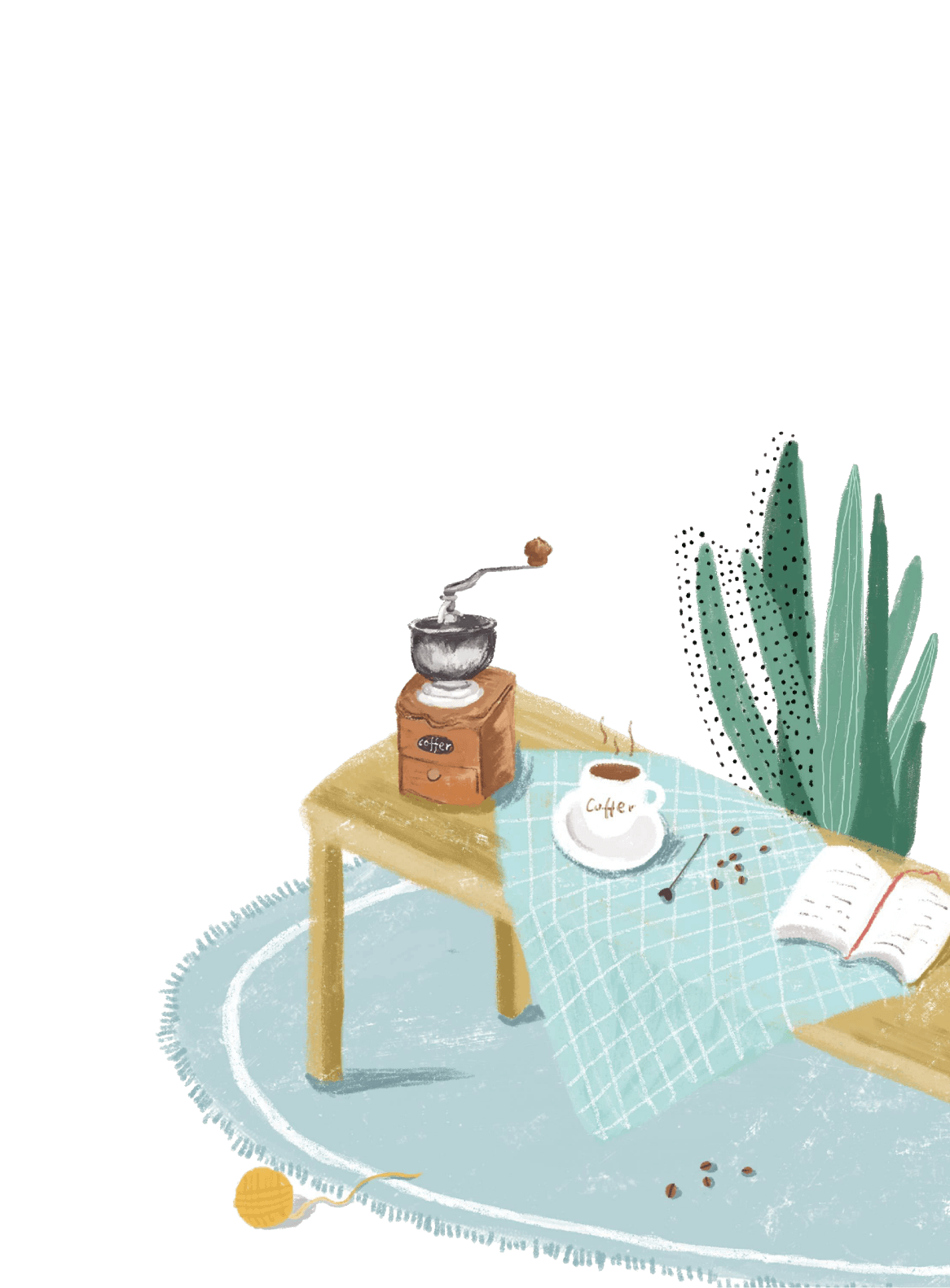 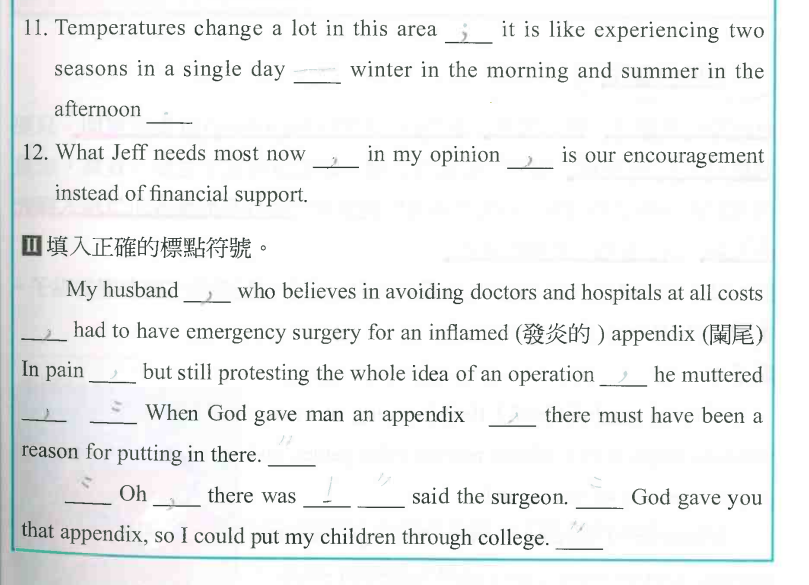 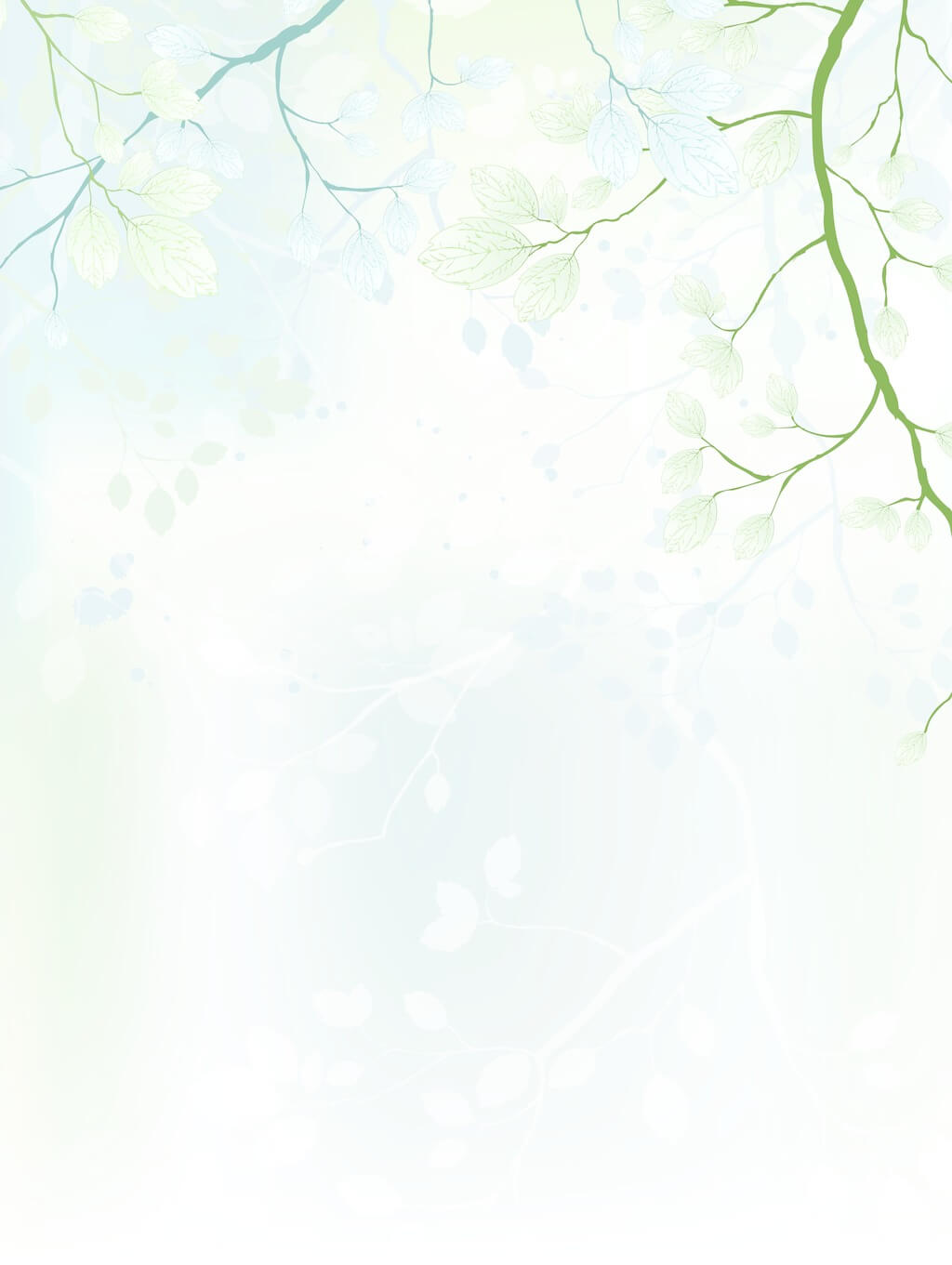 02
Topic & Outline
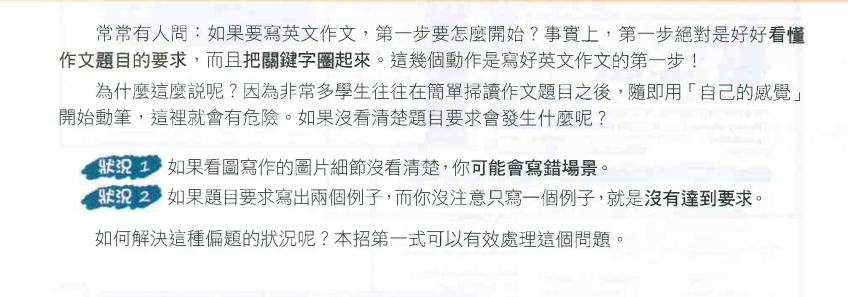 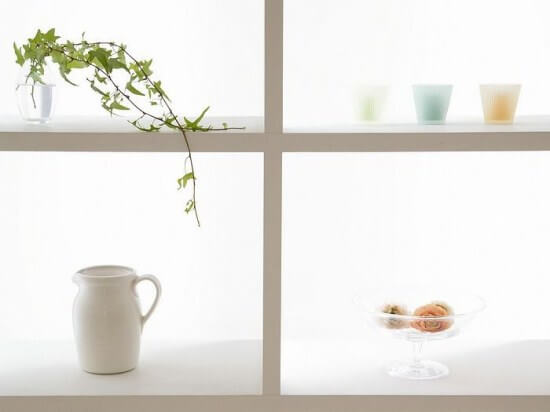 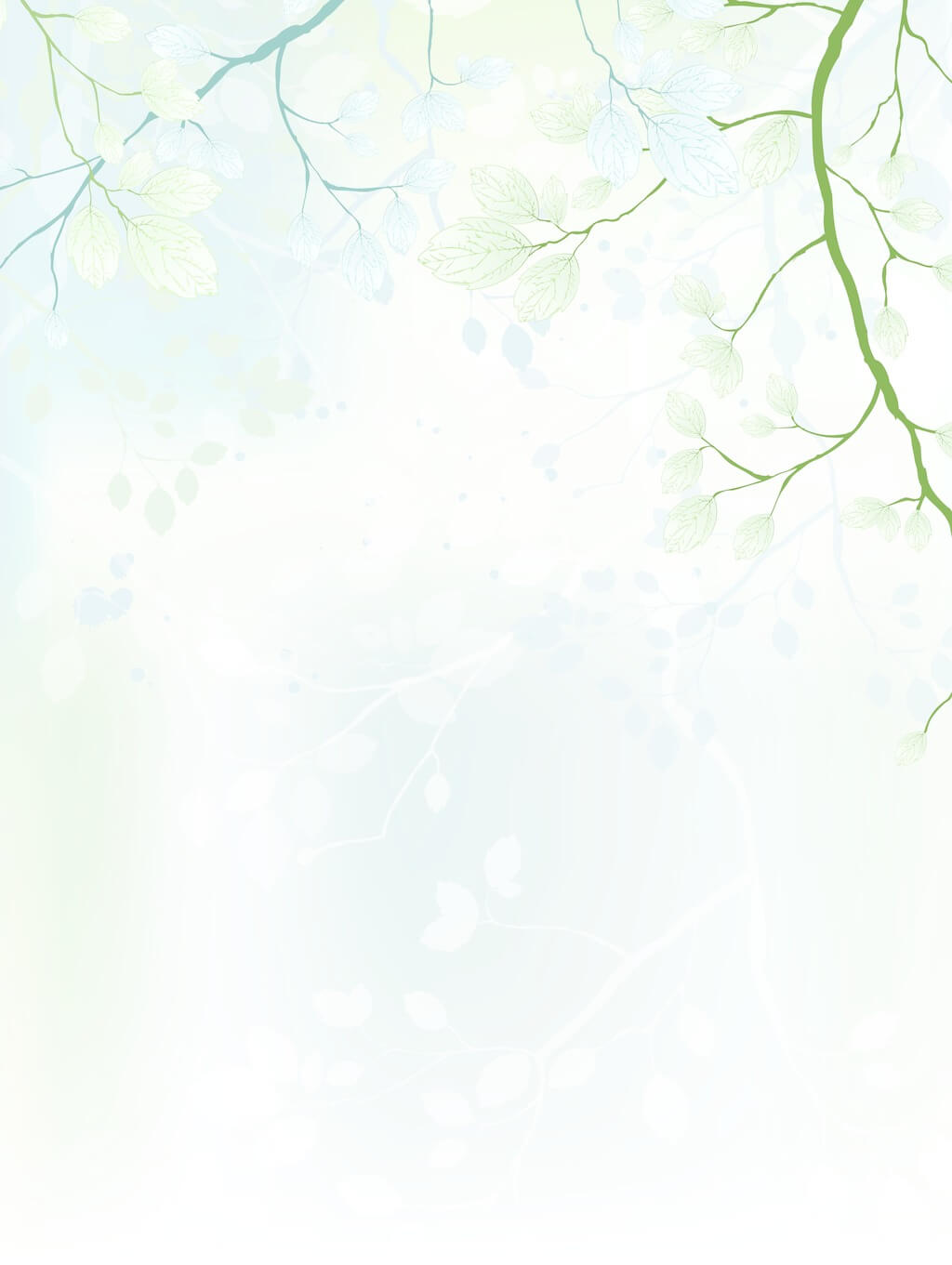 02
Topic & Outline
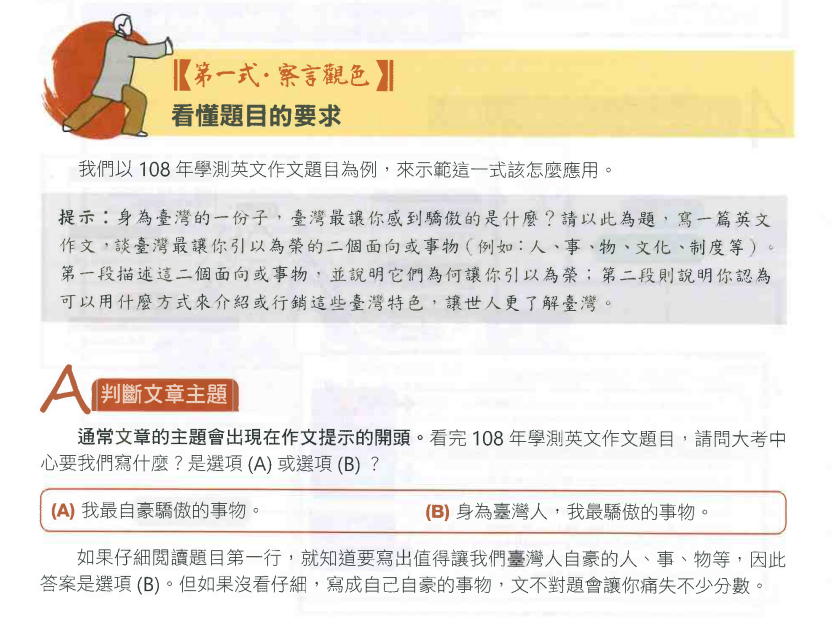 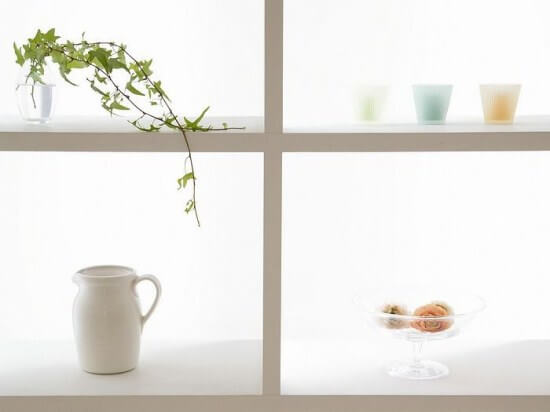 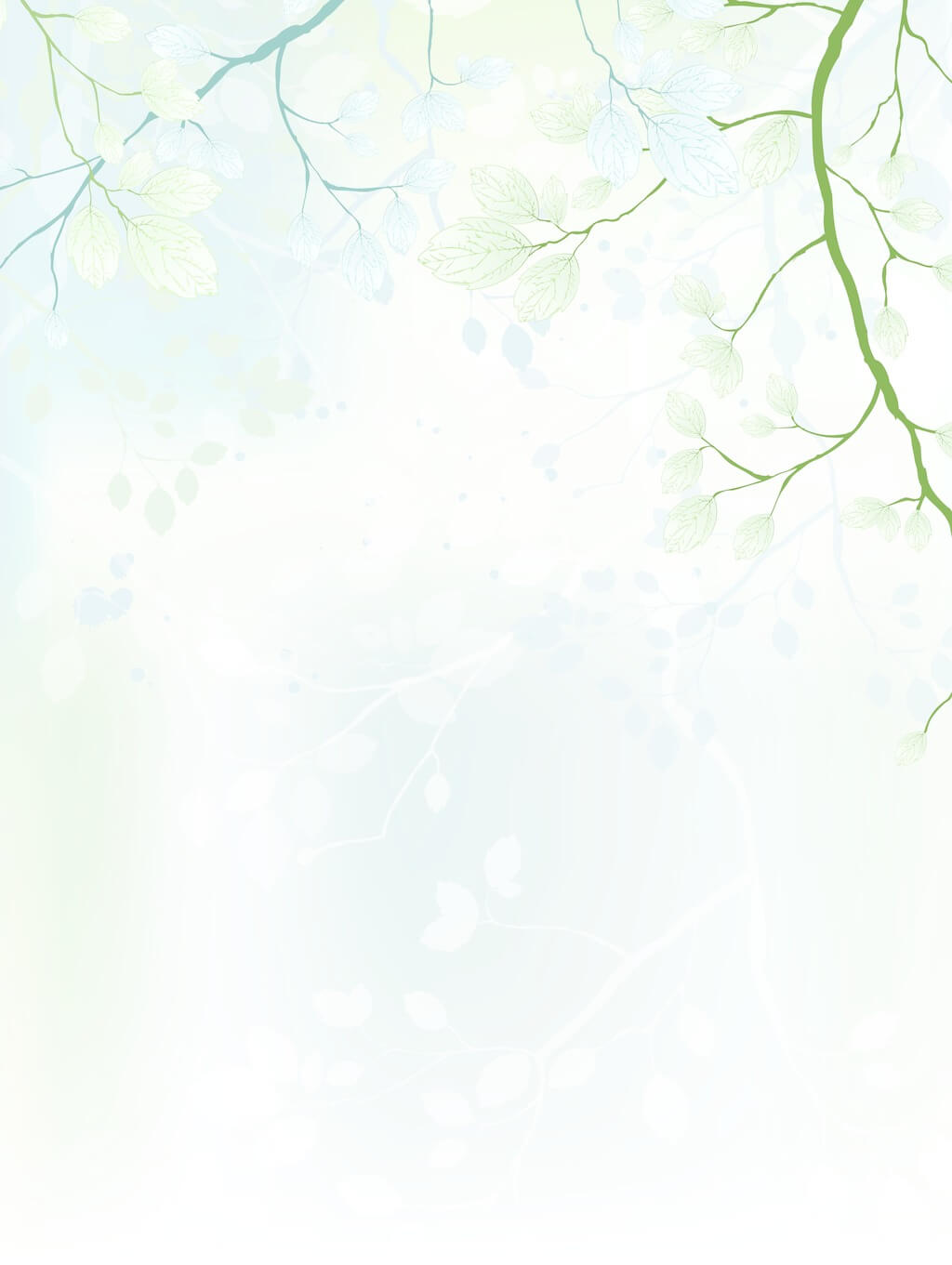 02
Topic & Outline
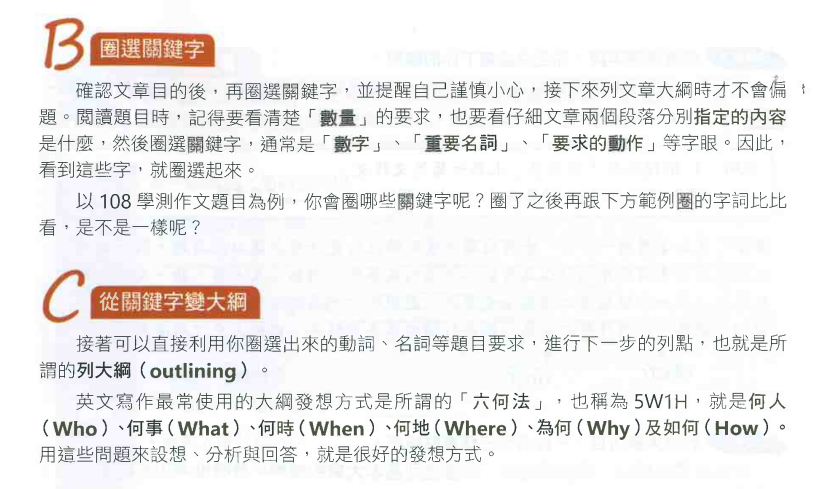 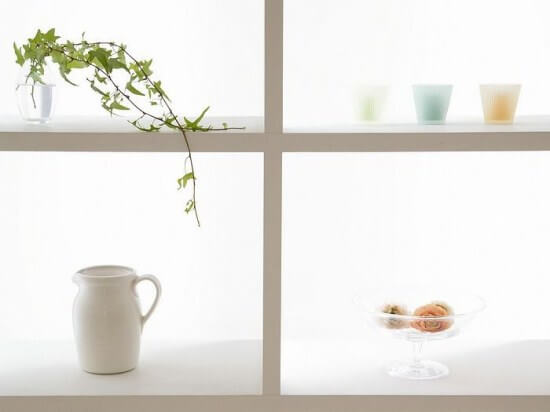 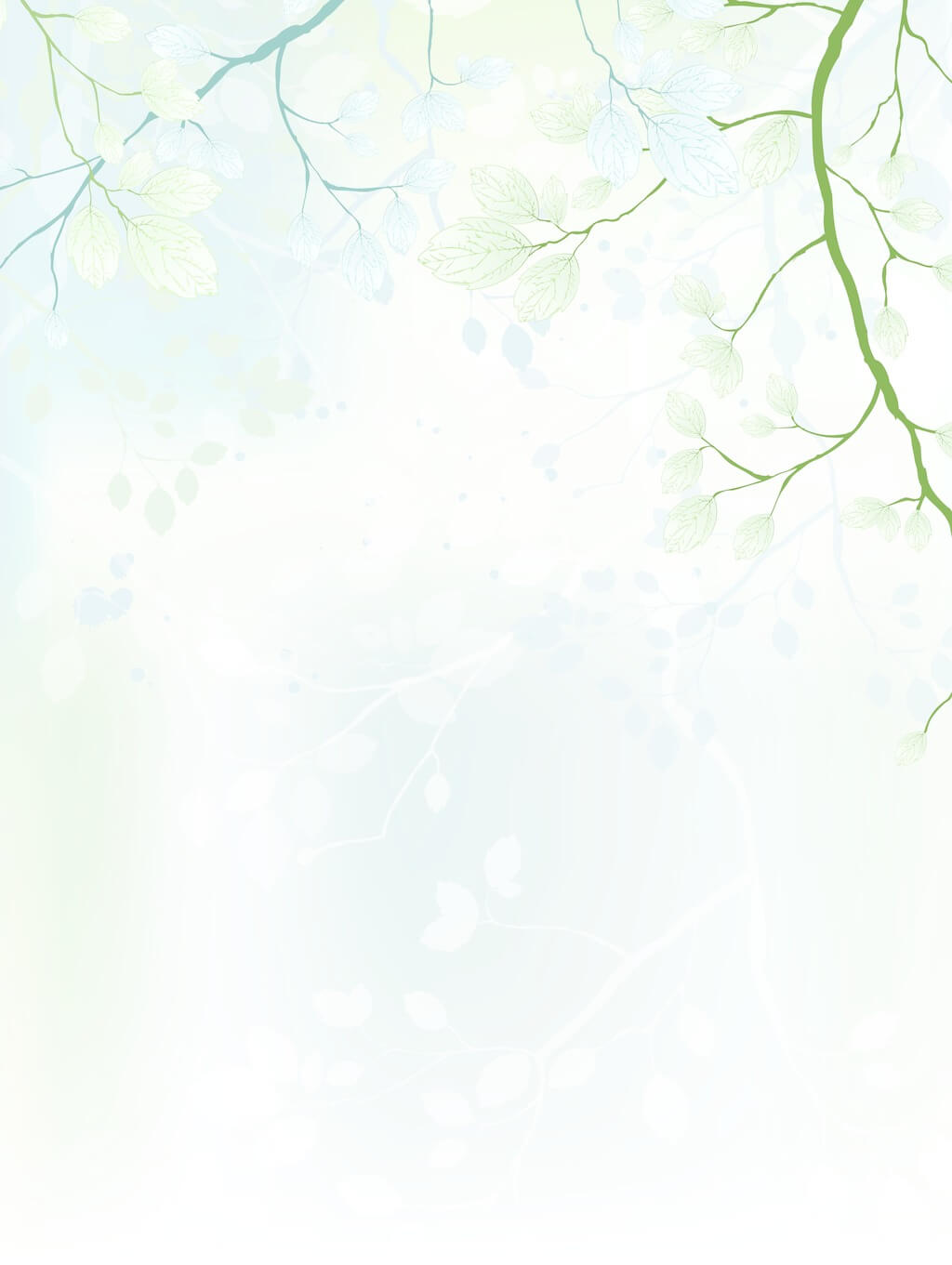 02
Topic & Outline
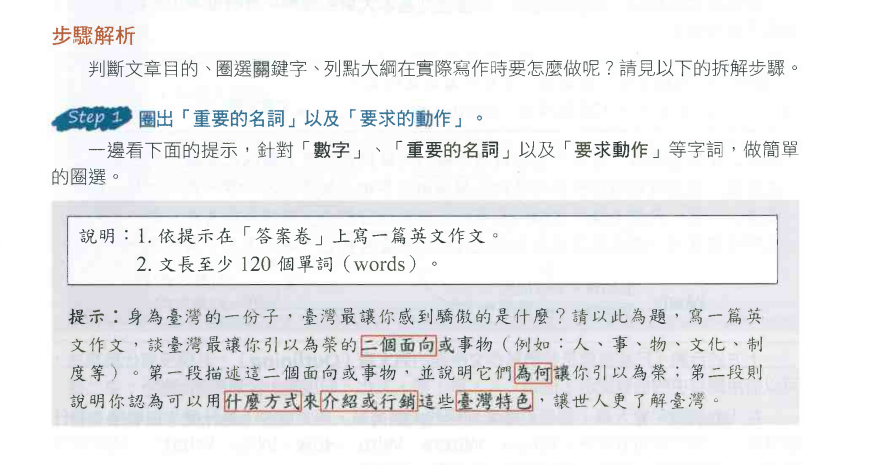 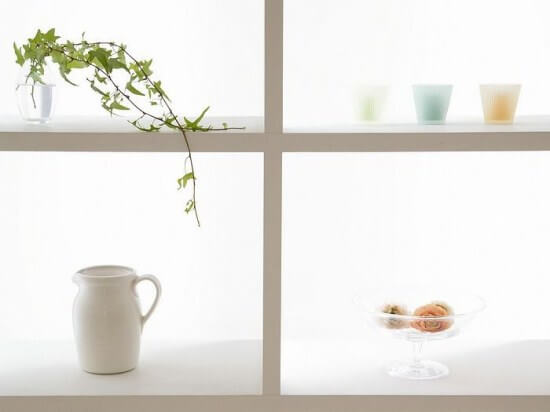 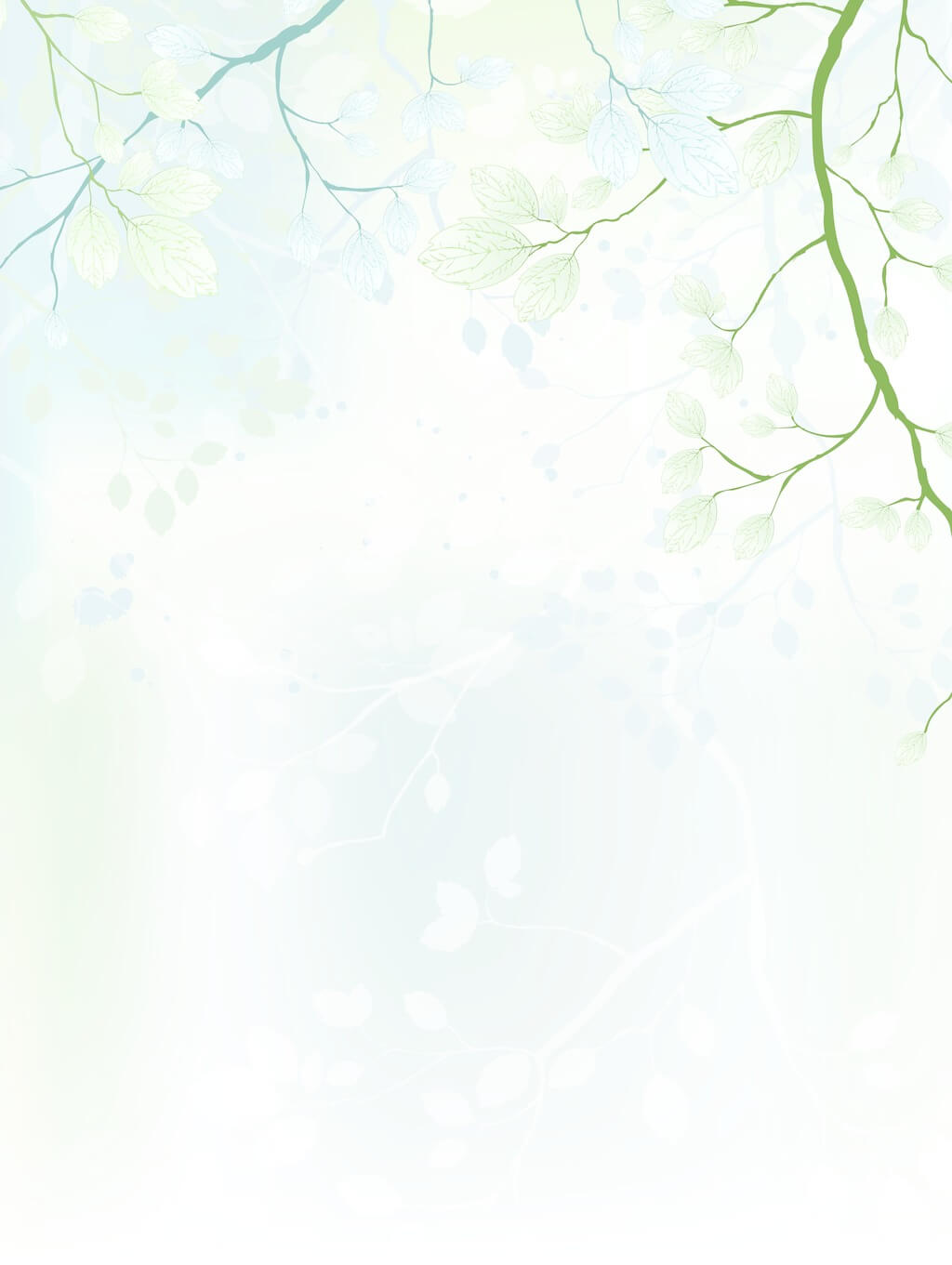 02
Topic & Outline
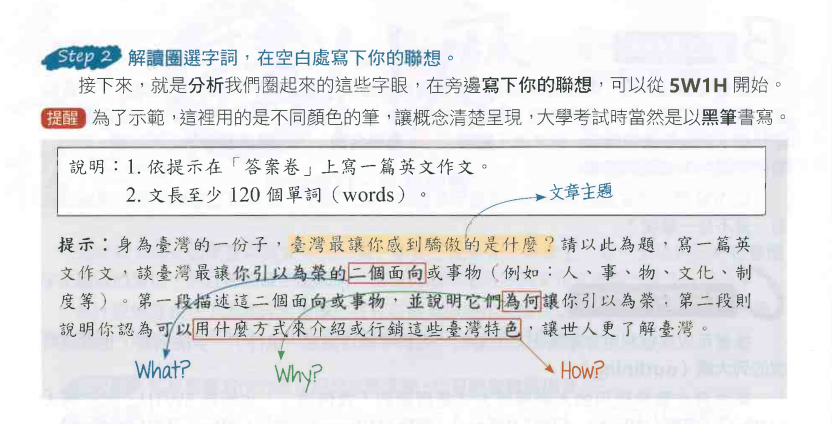 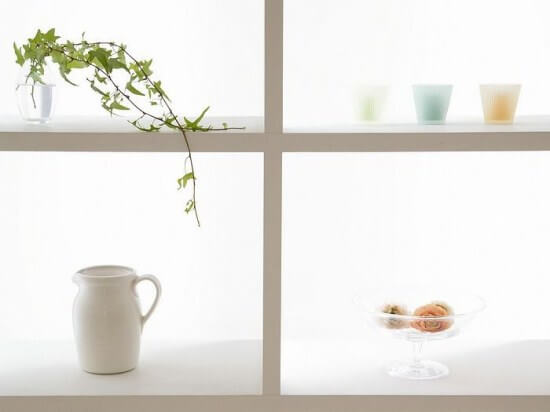 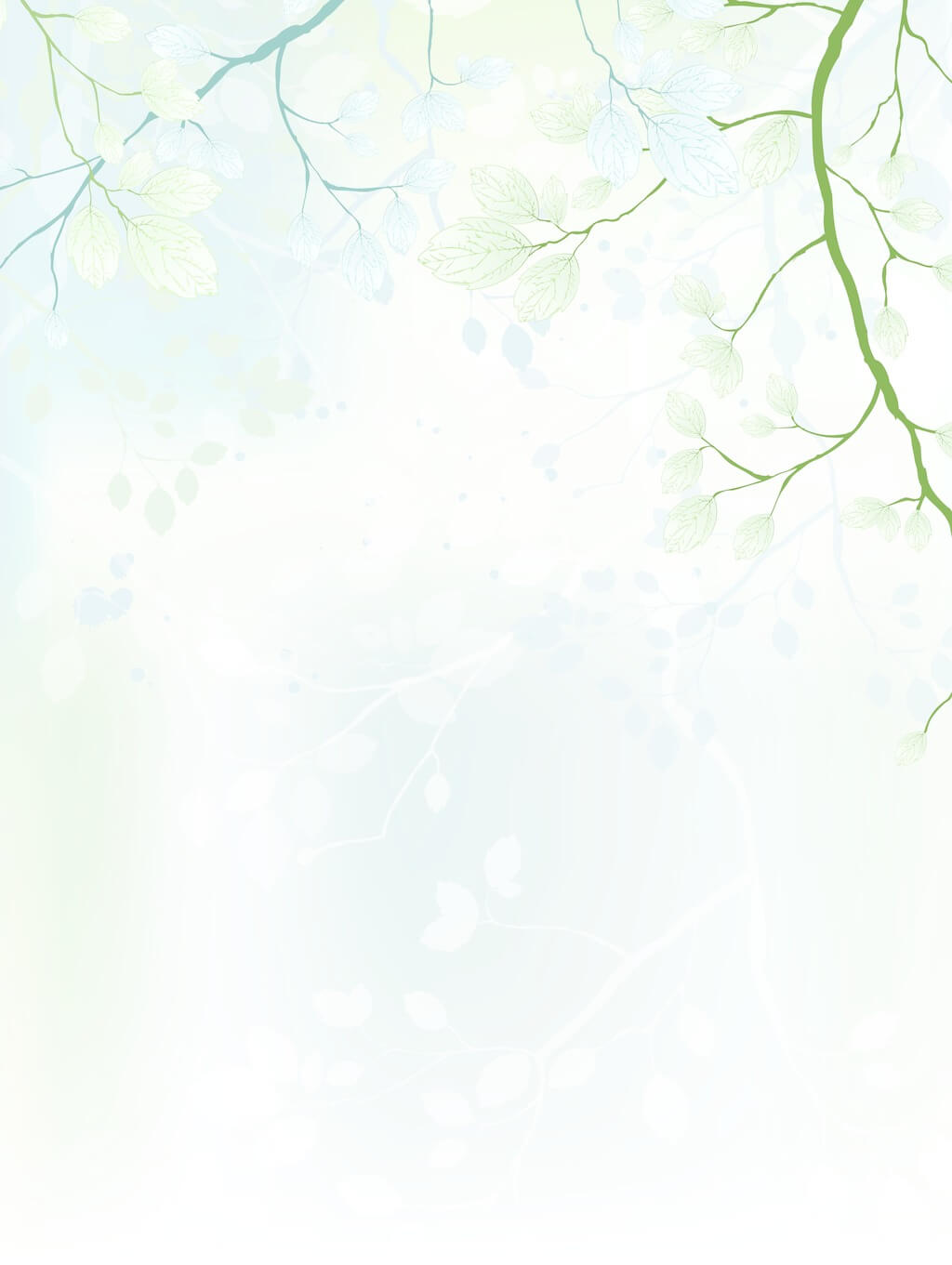 02
Topic & Outline
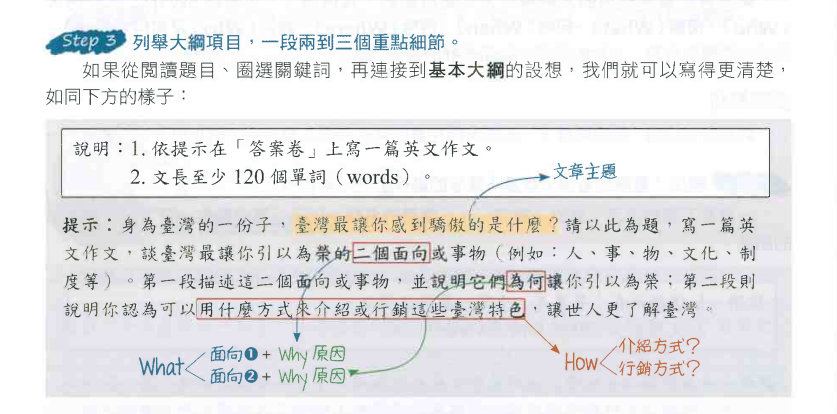 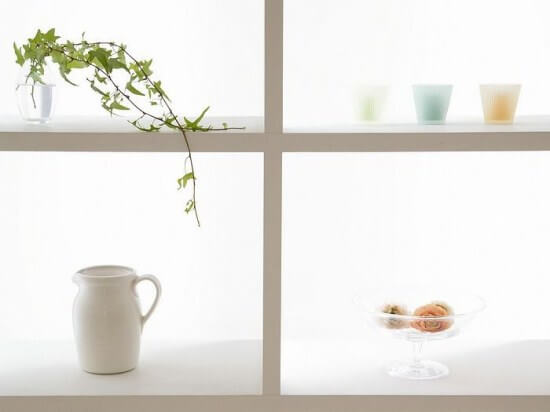 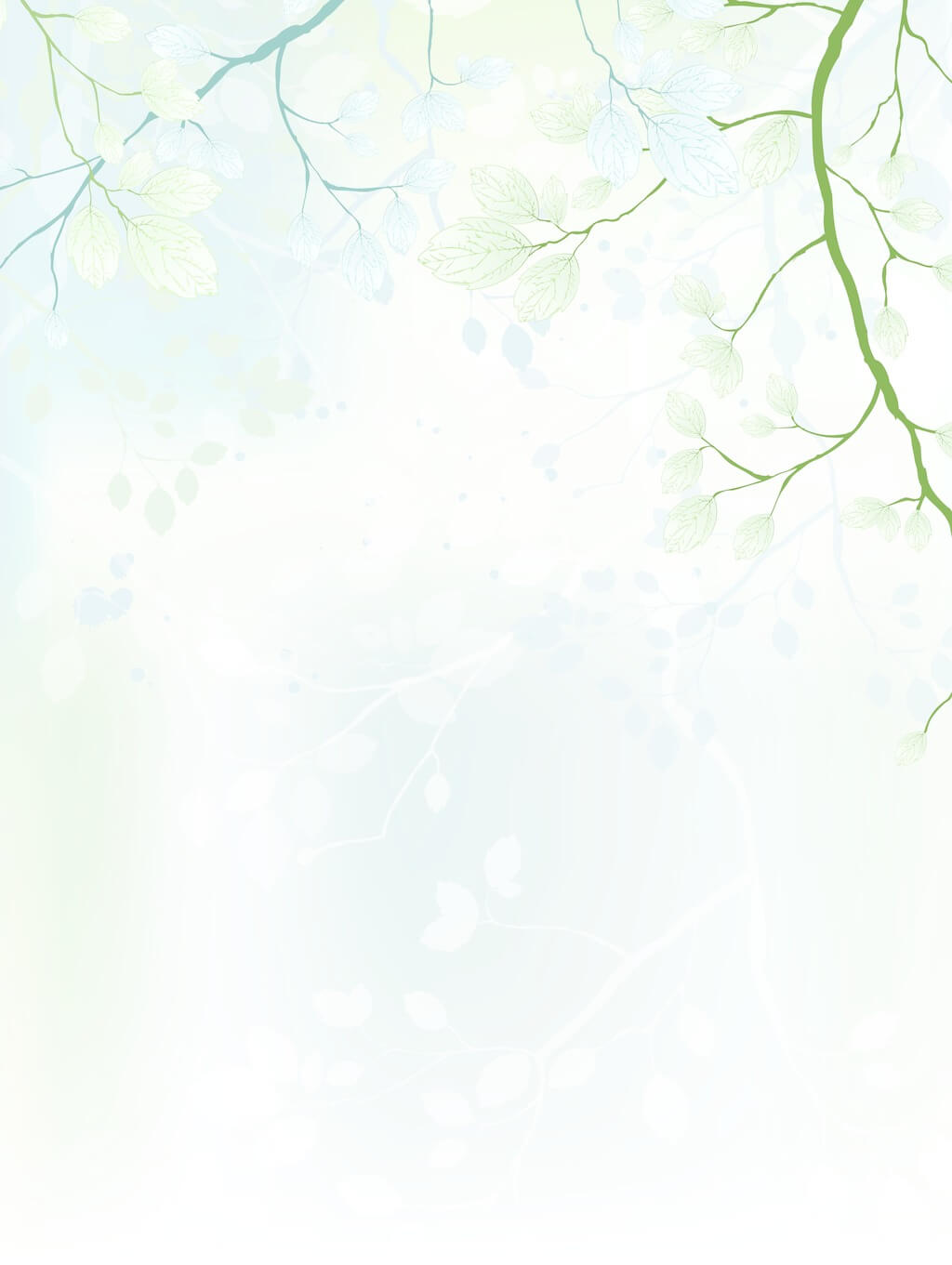 02
Topic & Outline
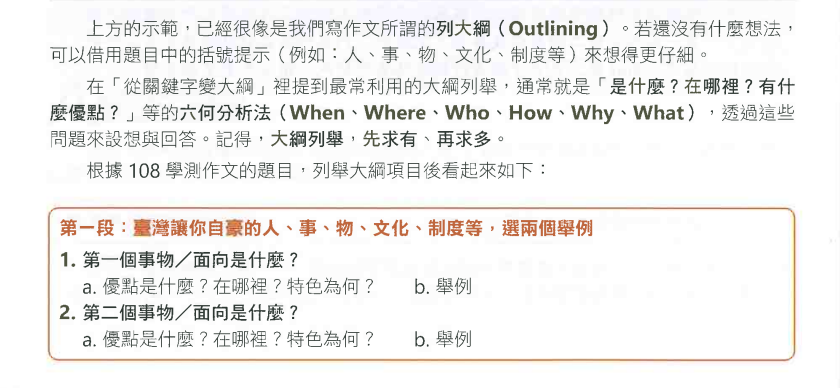 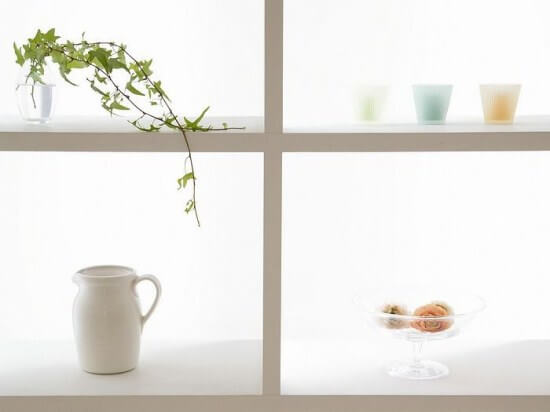 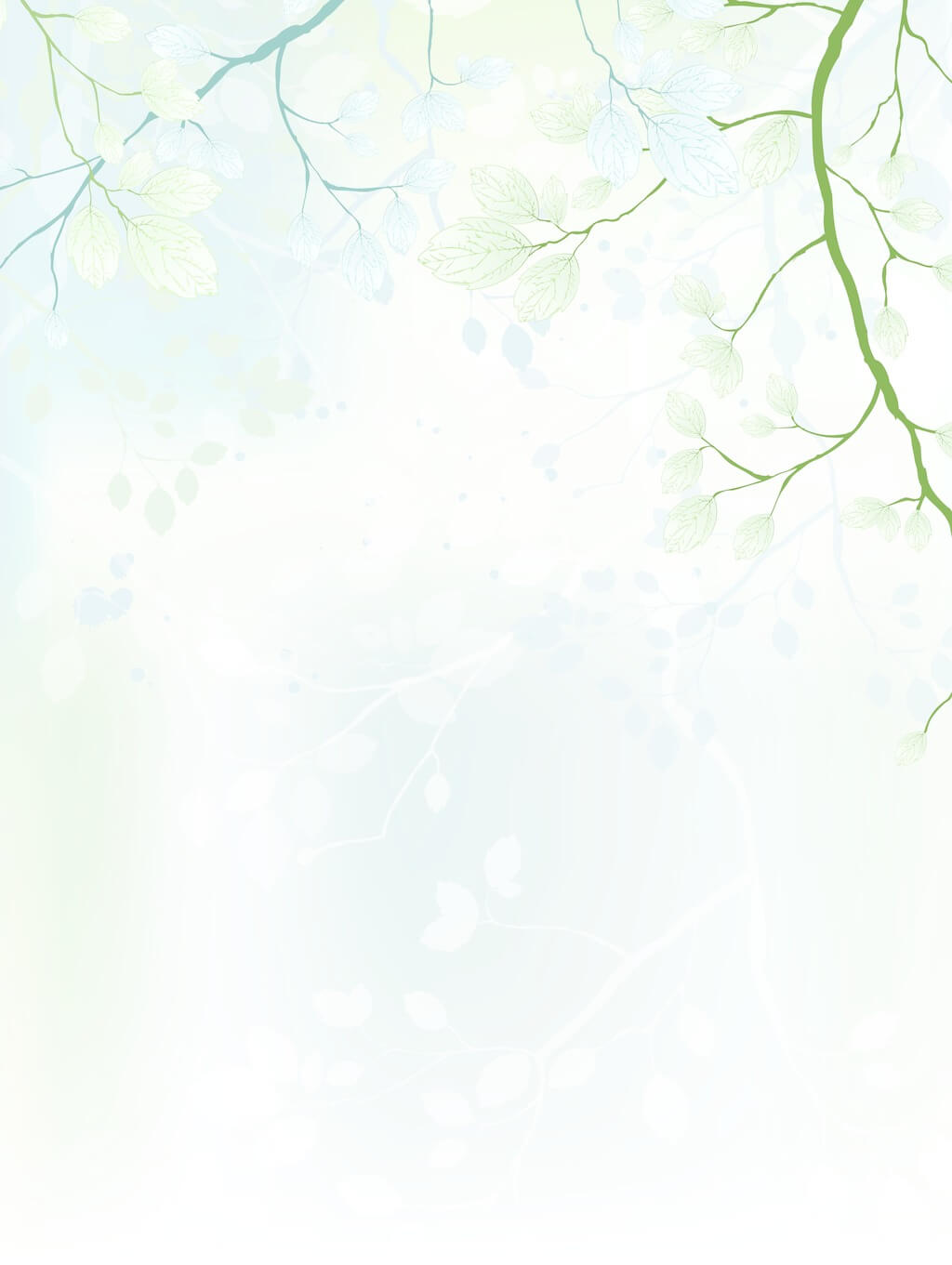 02
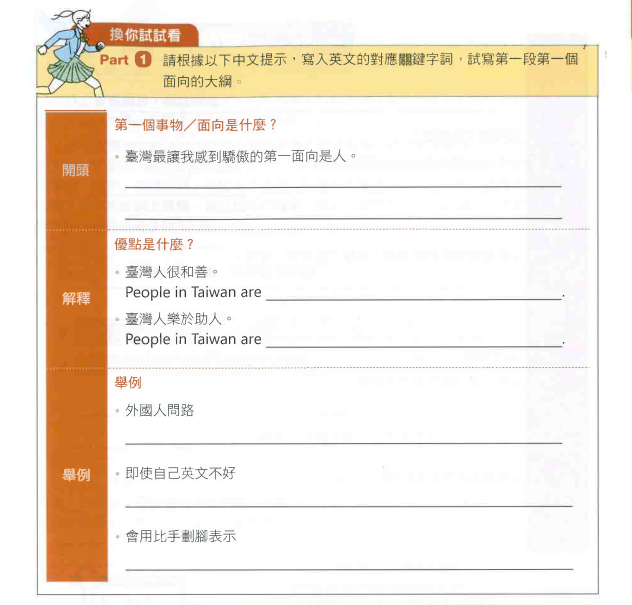 Topic & Outline
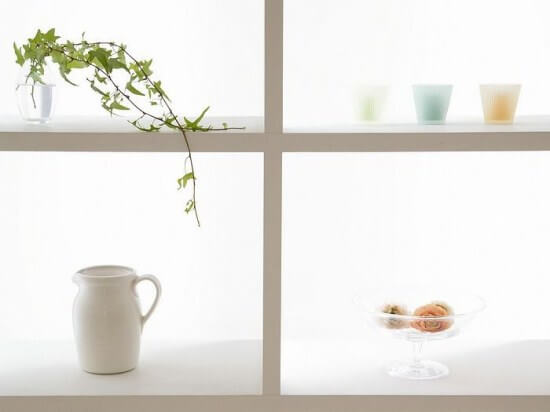 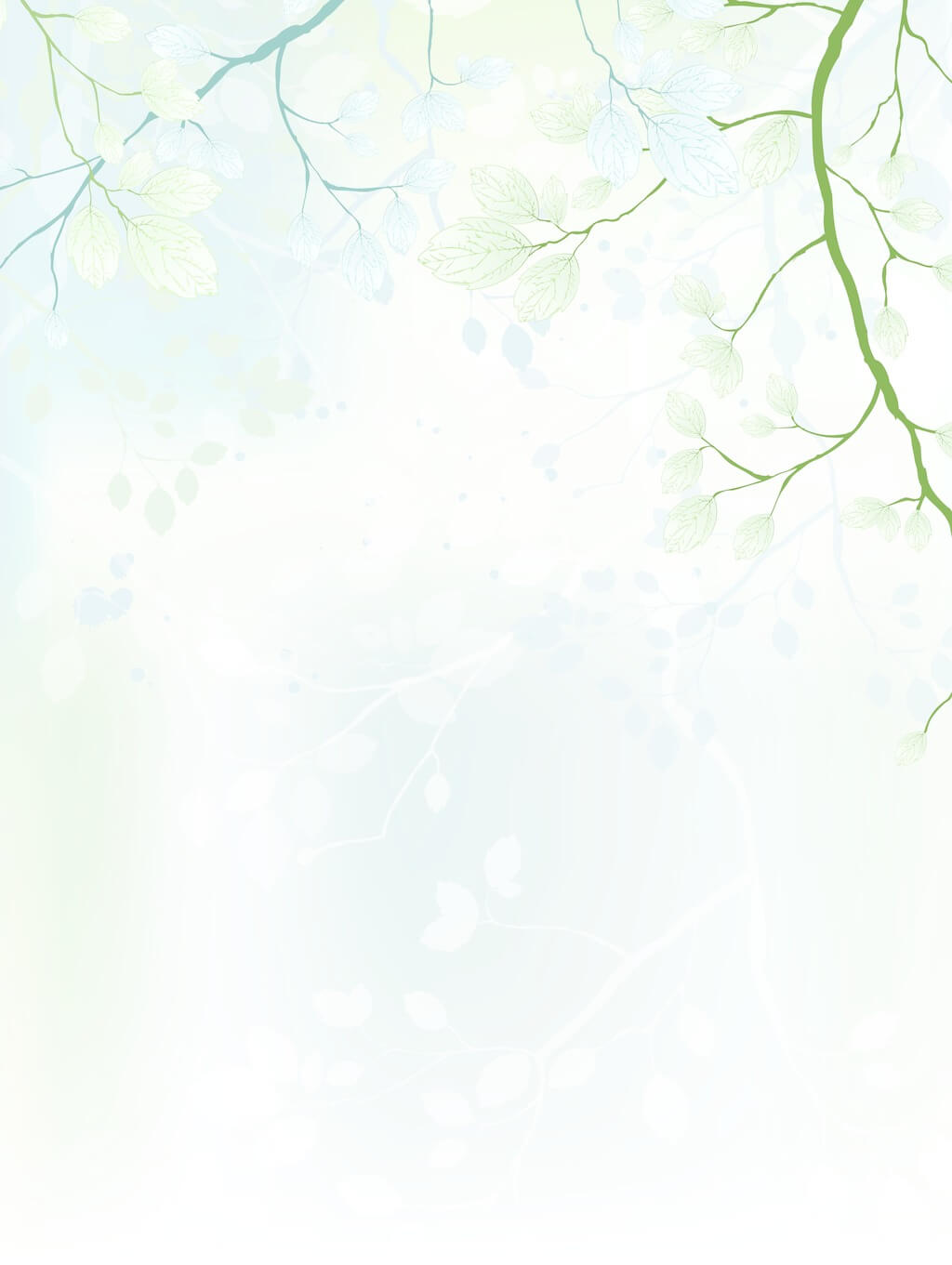 02
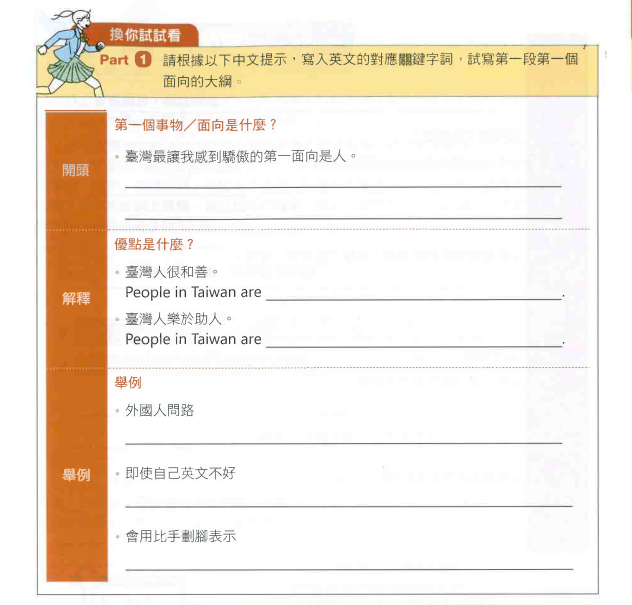 Topic & Outline
The aspect of Taiwan that I am most proud of is the people.
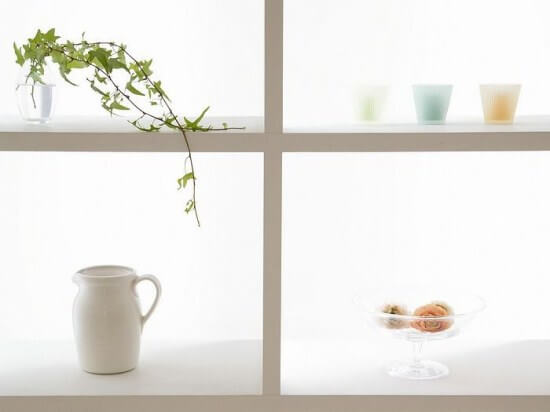 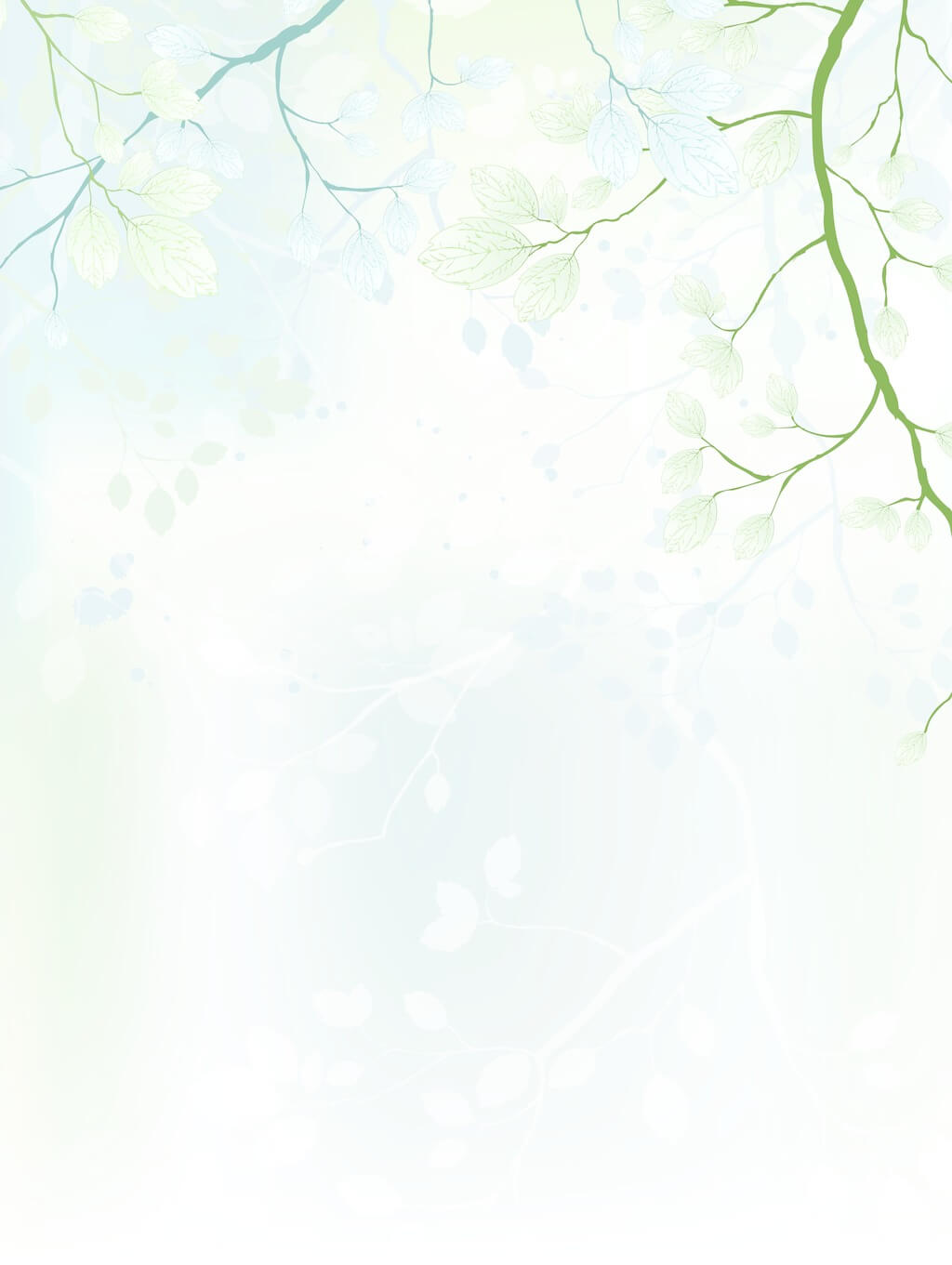 02
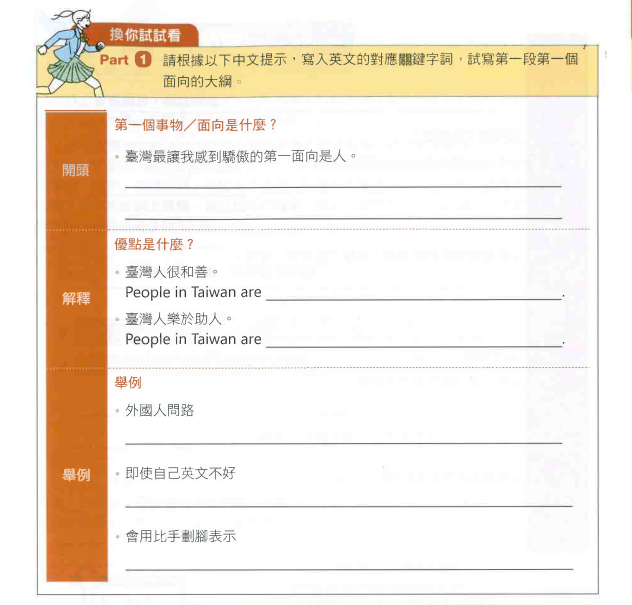 Topic & Outline
The aspect of Taiwan that I am most proud of is the people.
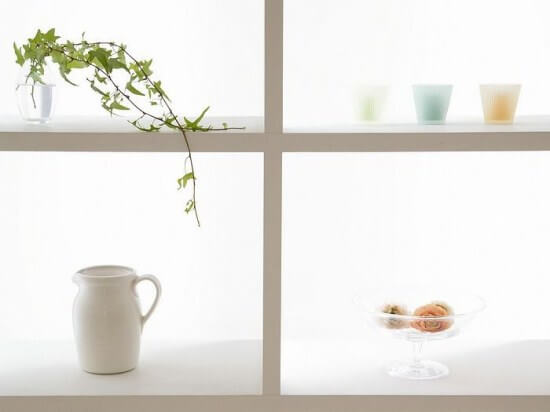 friendly
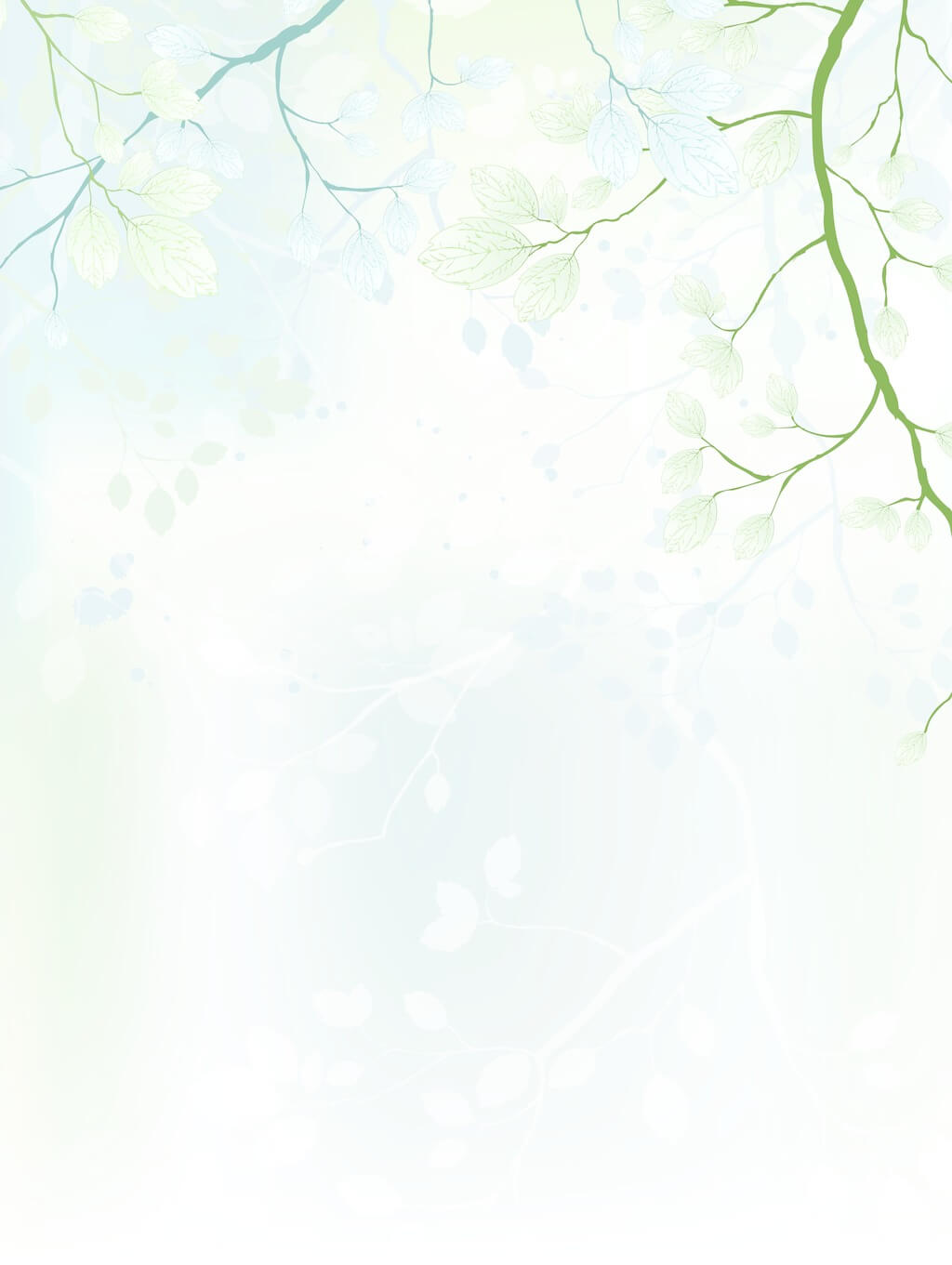 02
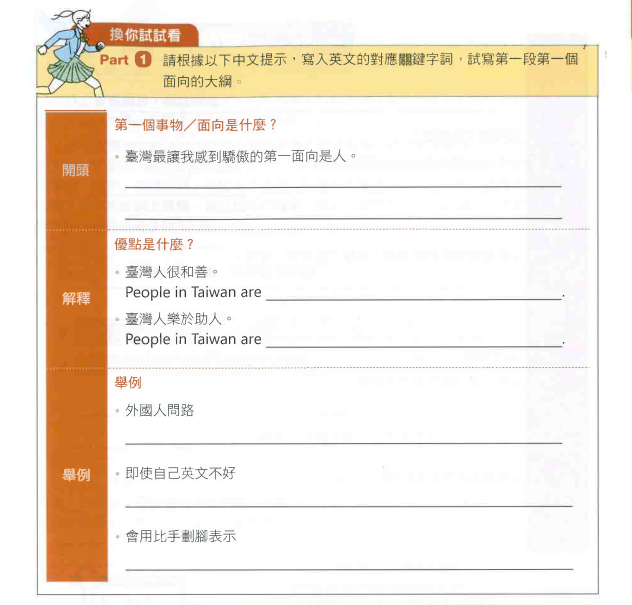 Topic & Outline
The aspect of Taiwan that I am most proud of is the people.
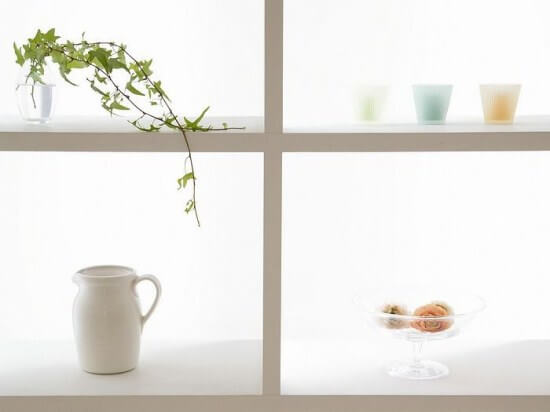 friendly
(more than) willing to help others
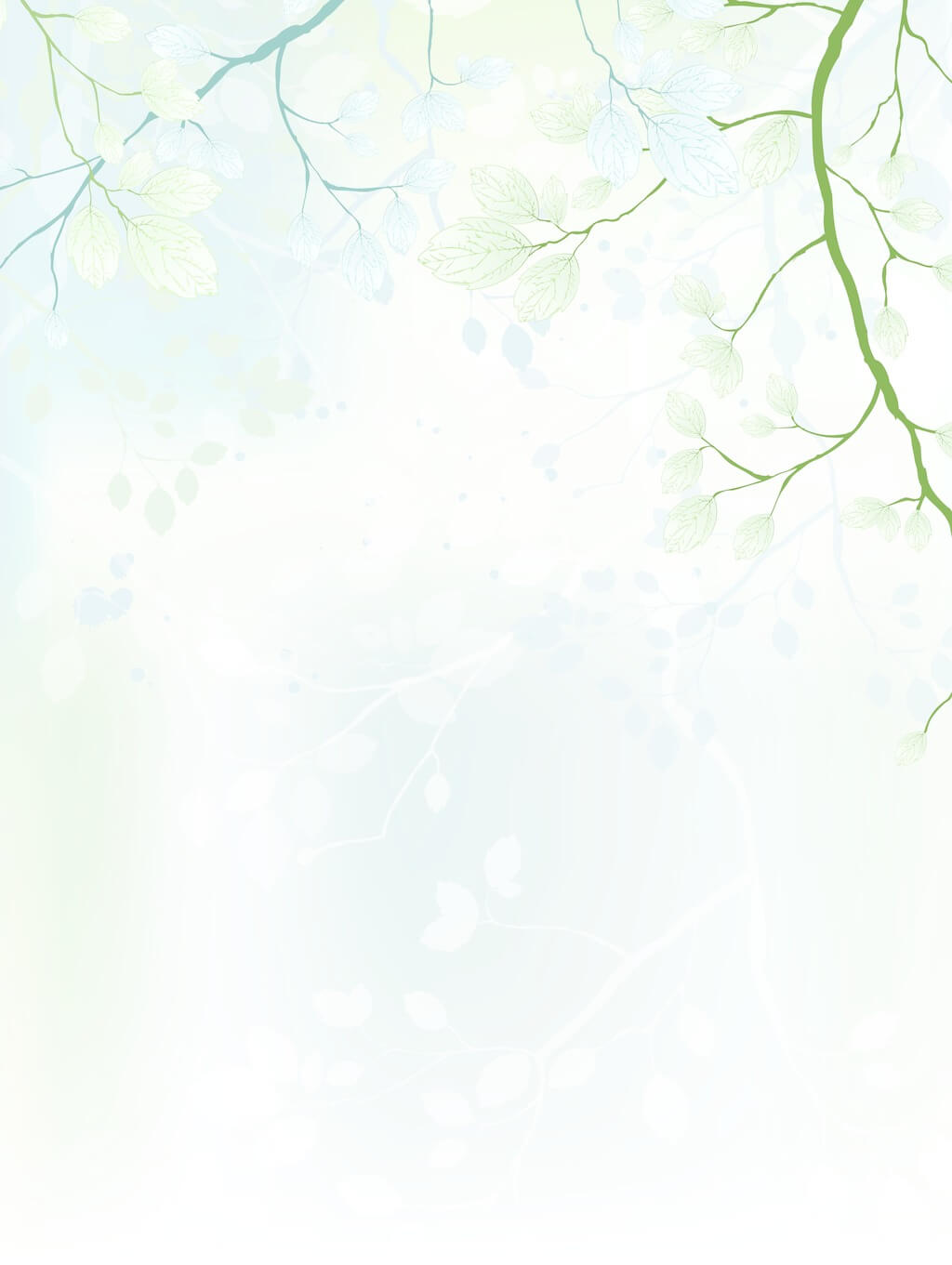 02
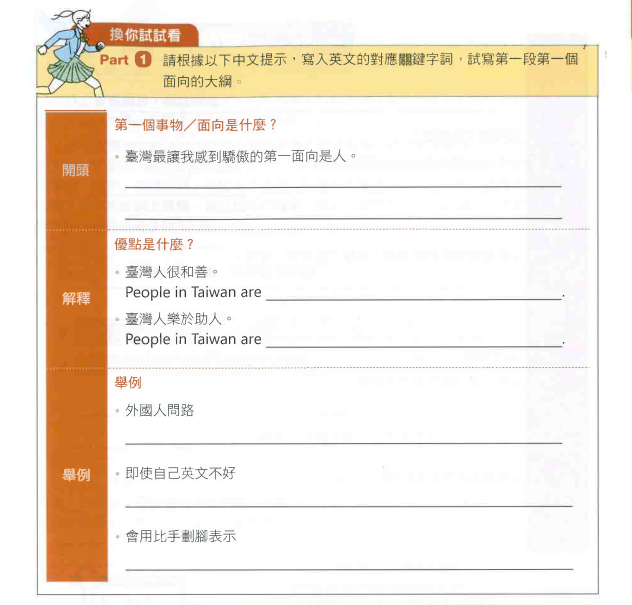 Topic & Outline
The aspect of Taiwan that I am most proud of is the people.
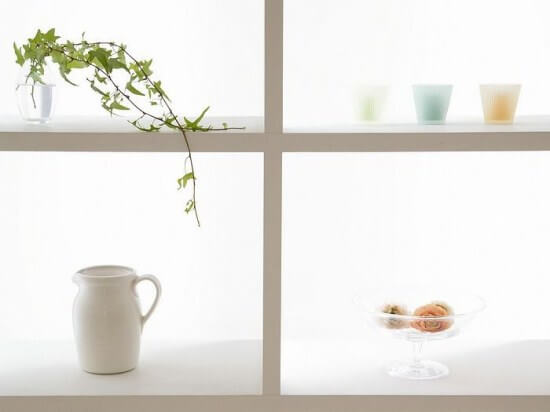 friendly
(more than) willing to help others
foreigners ask for directions
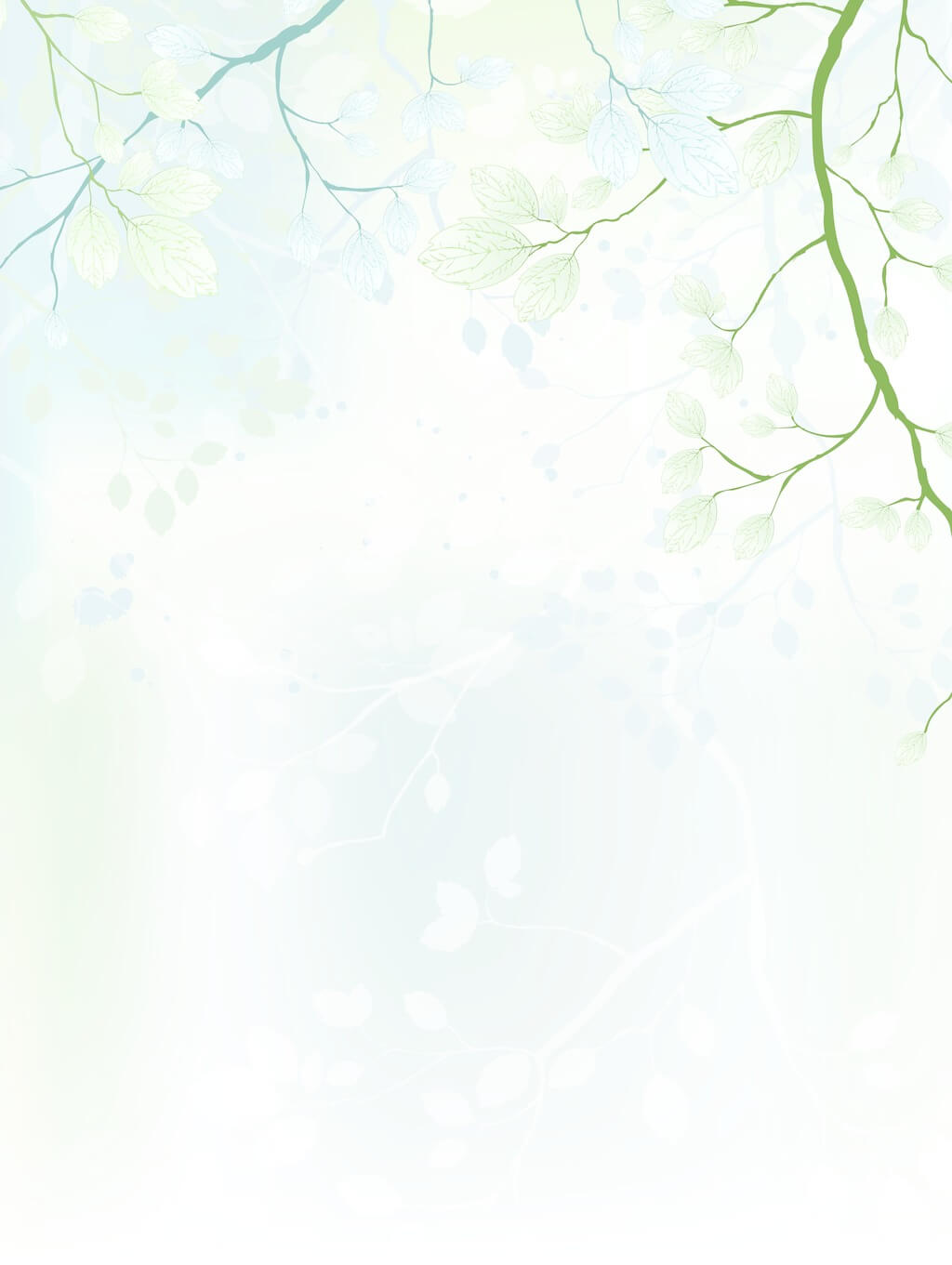 02
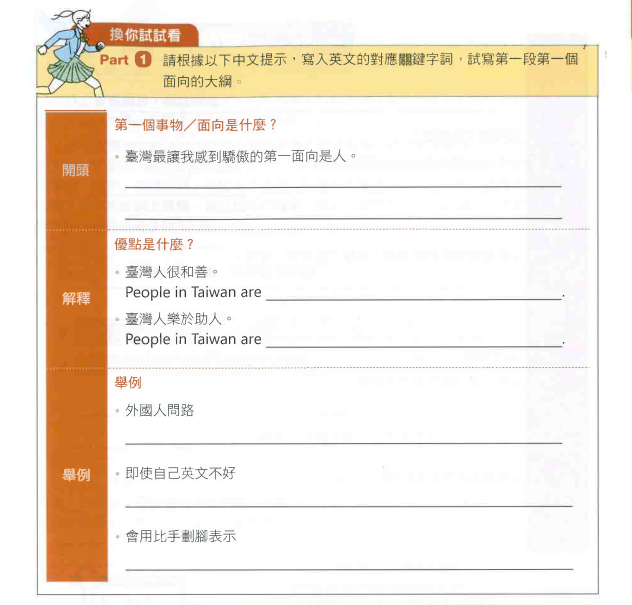 Topic & Outline
The aspect of Taiwan that I am most proud of is the people.
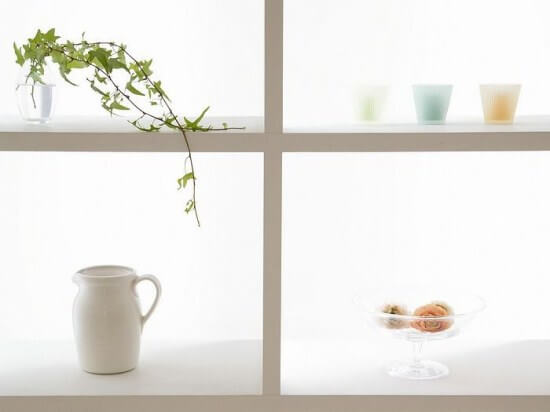 friendly
(more than) willing to help others
foreigners ask for directions
although his/her English is poor
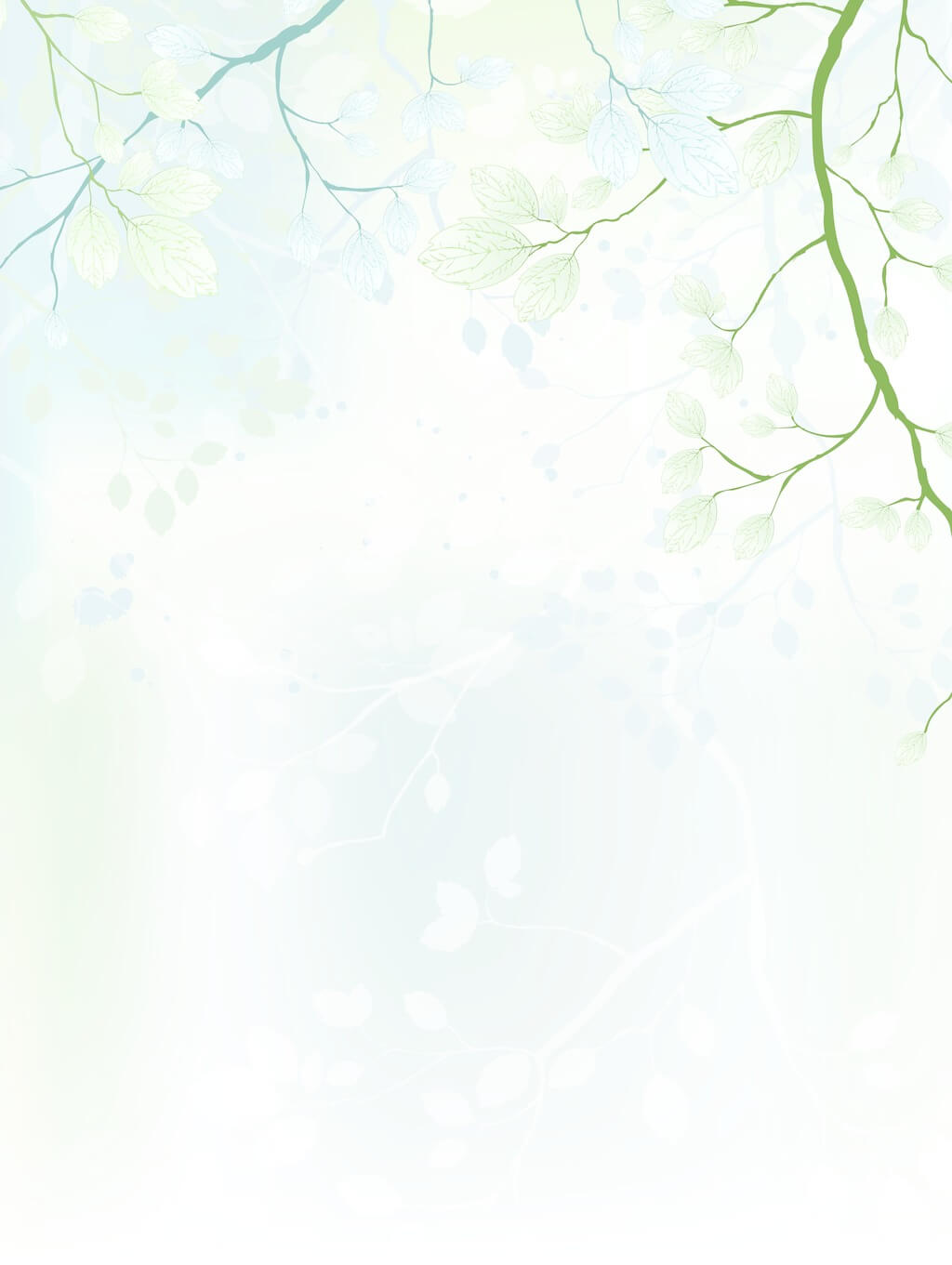 02
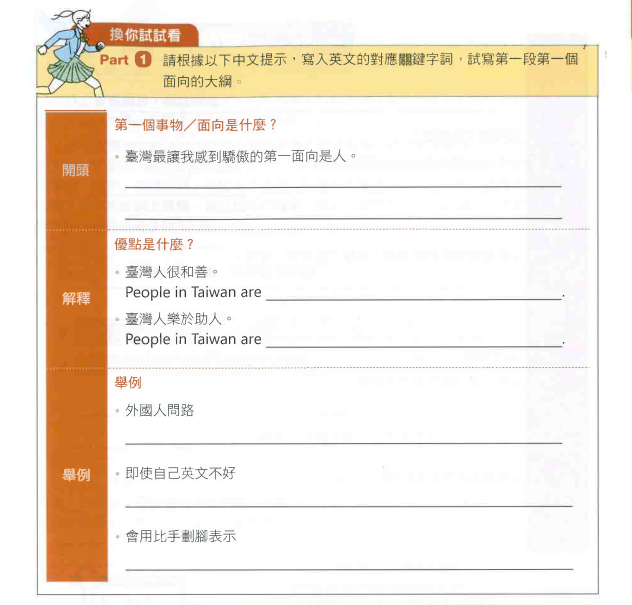 Topic & Outline
The aspect of Taiwan that I am most proud of is the people.
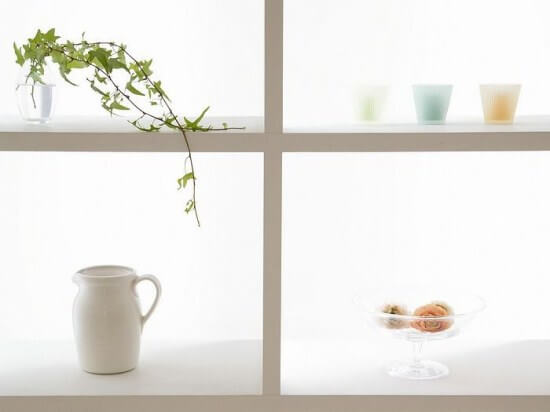 friendly
(more than) willing to help others
foreigners ask for directions
although his/her English is poor
use body language to express
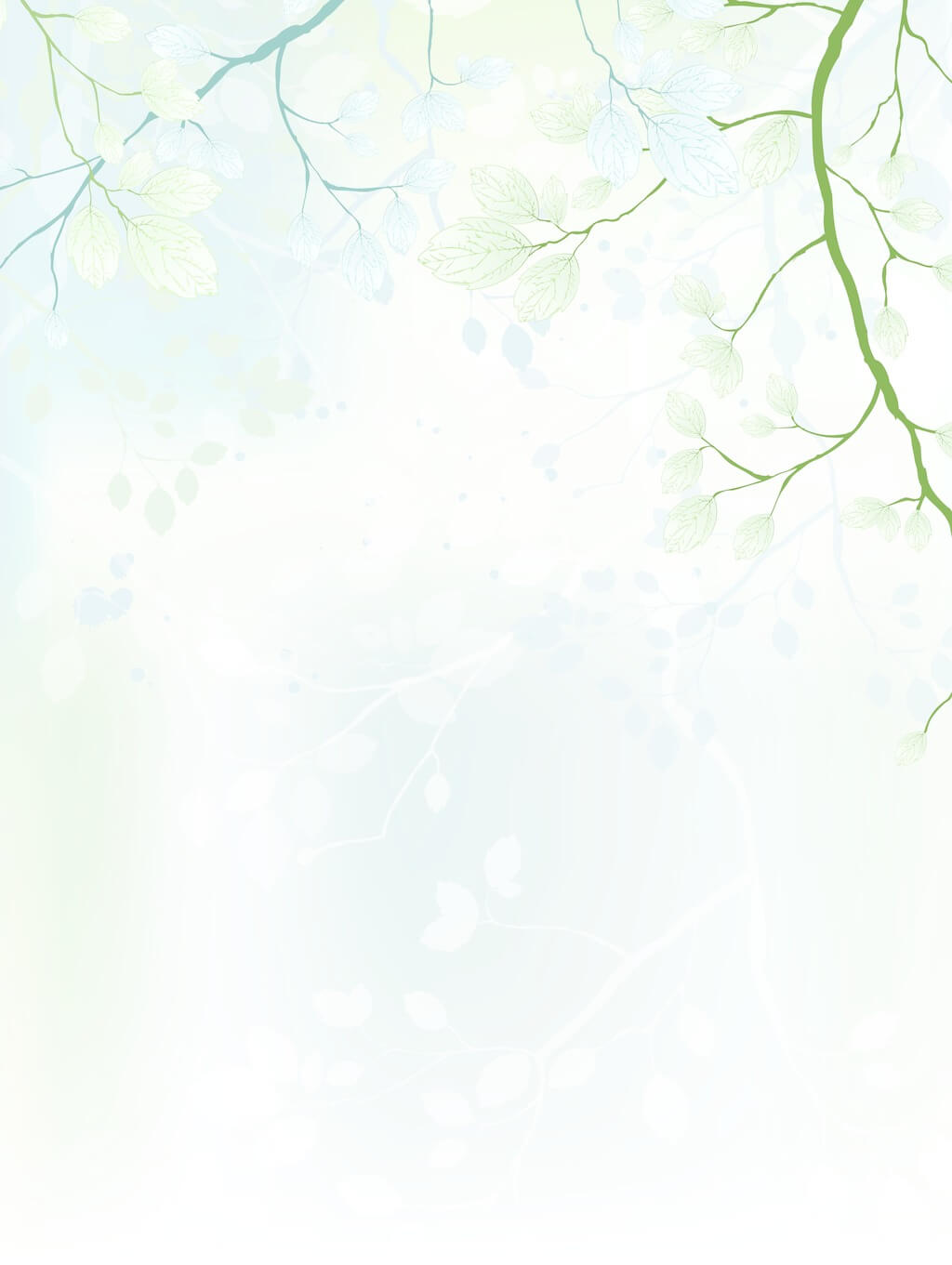 02
Topic & Outline
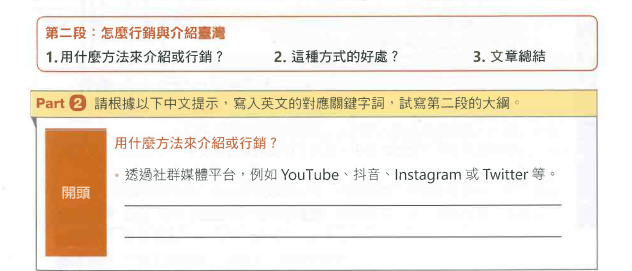 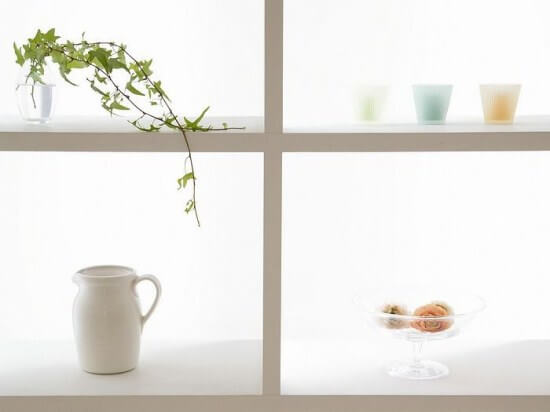 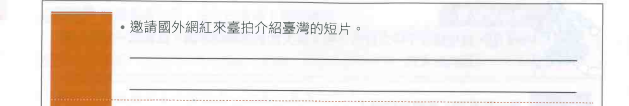 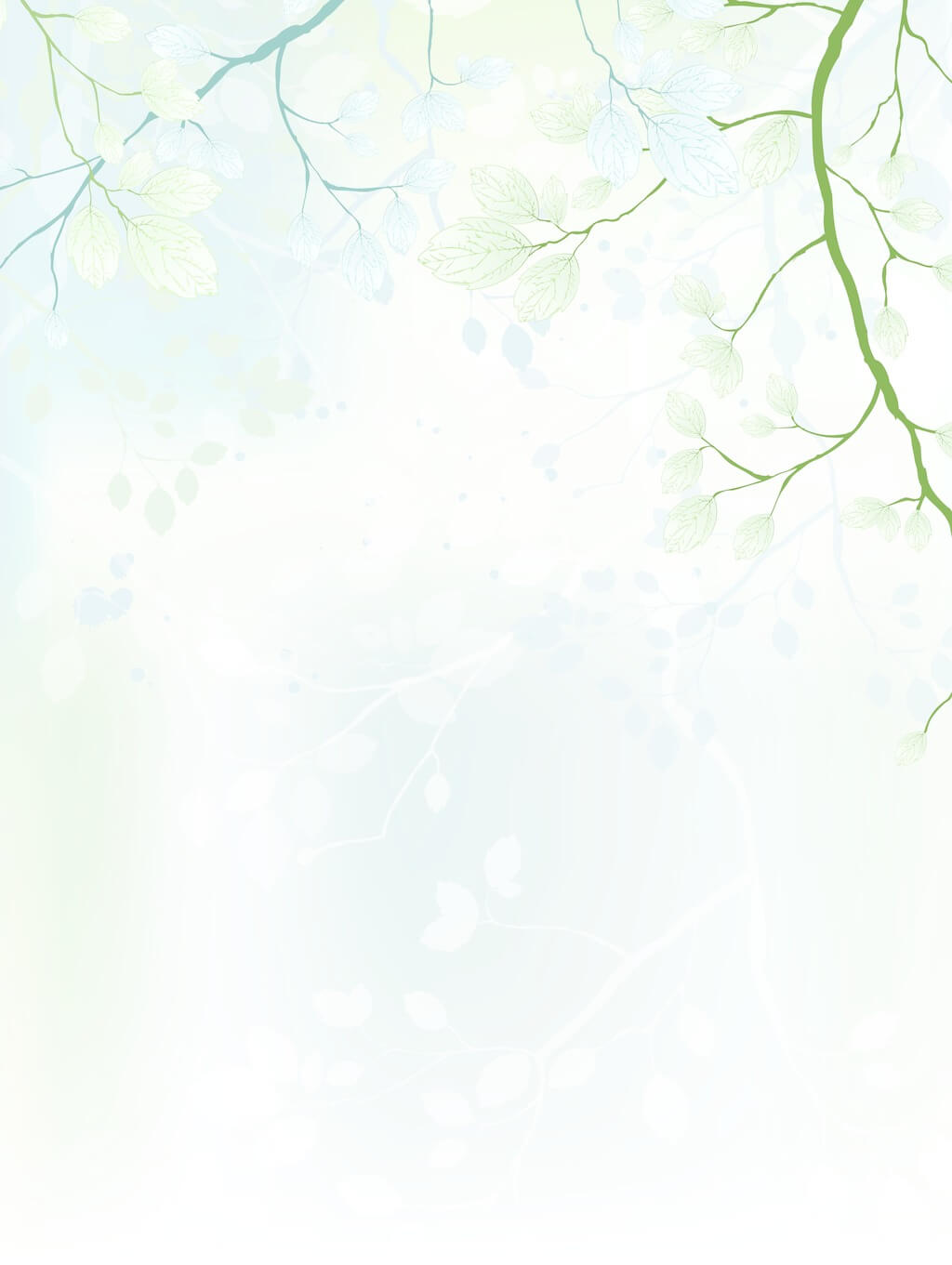 02
Topic & Outline
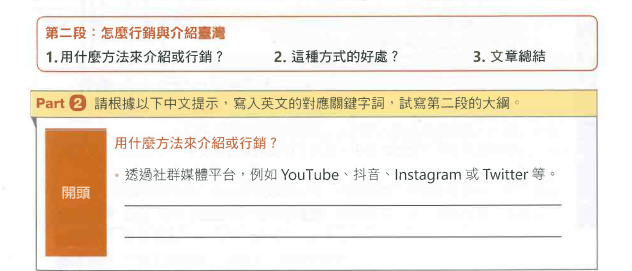 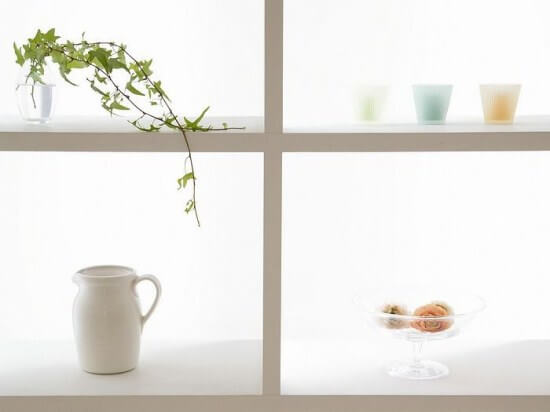 We can use social media platforms, such as YouTube, TikTok, Instgram, or Twitter.
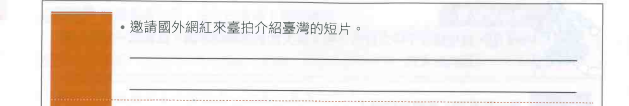 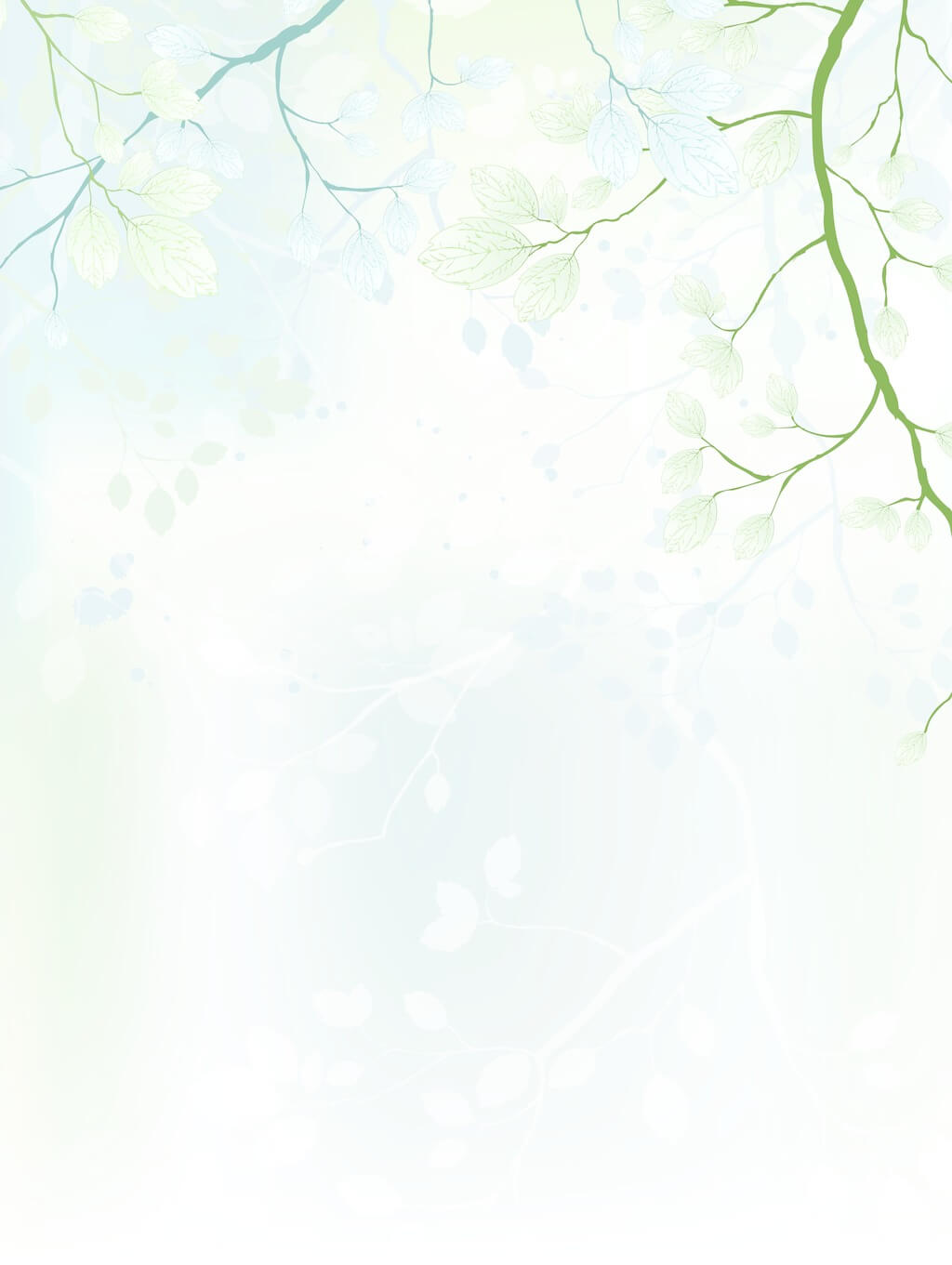 02
Topic & Outline
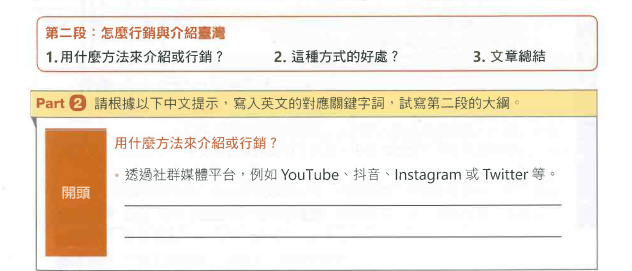 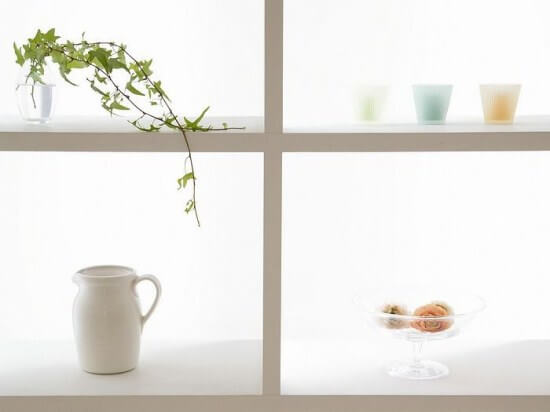 We can use social media platforms, such as YouTube, TikTok, Instgram, or Twitter.
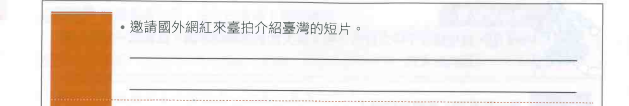 We can invite KOLs (Key Opinion Leaders) to Taiwan and make short video clips introducing Taiwan.
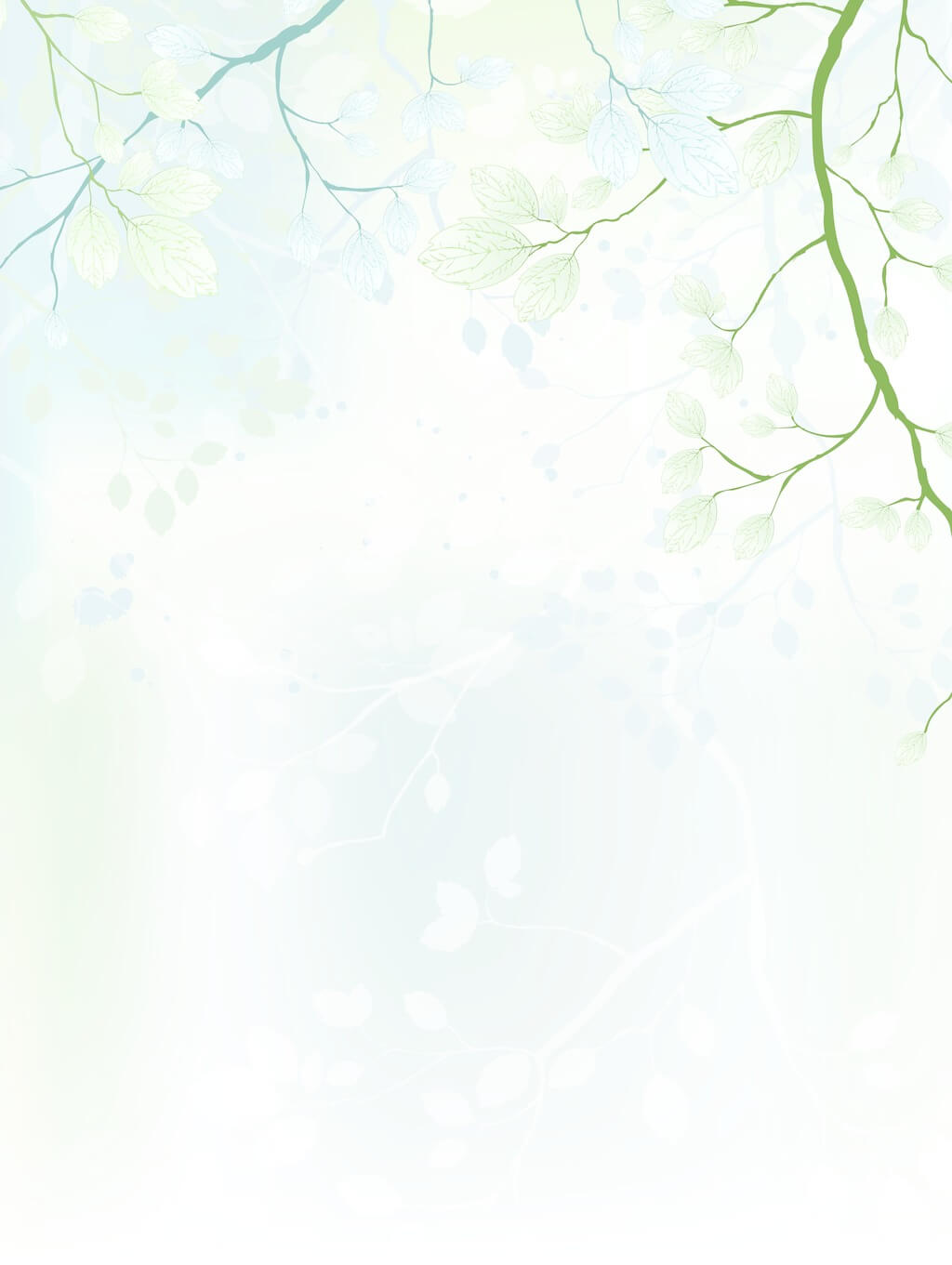 02
Topic & Outline
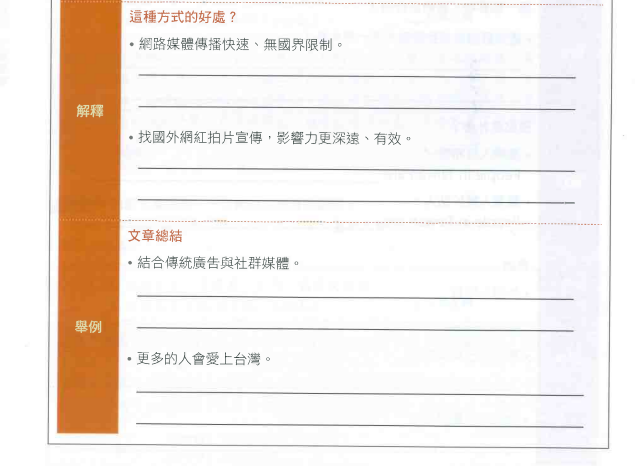 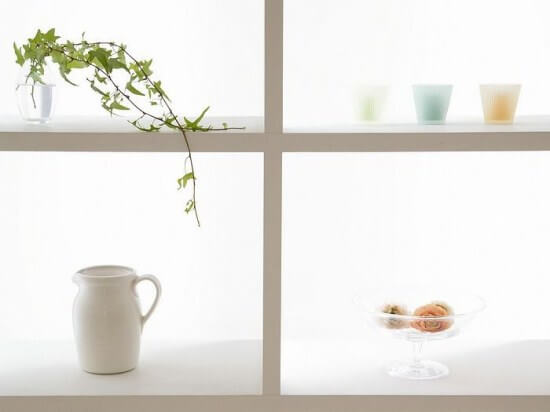 總結
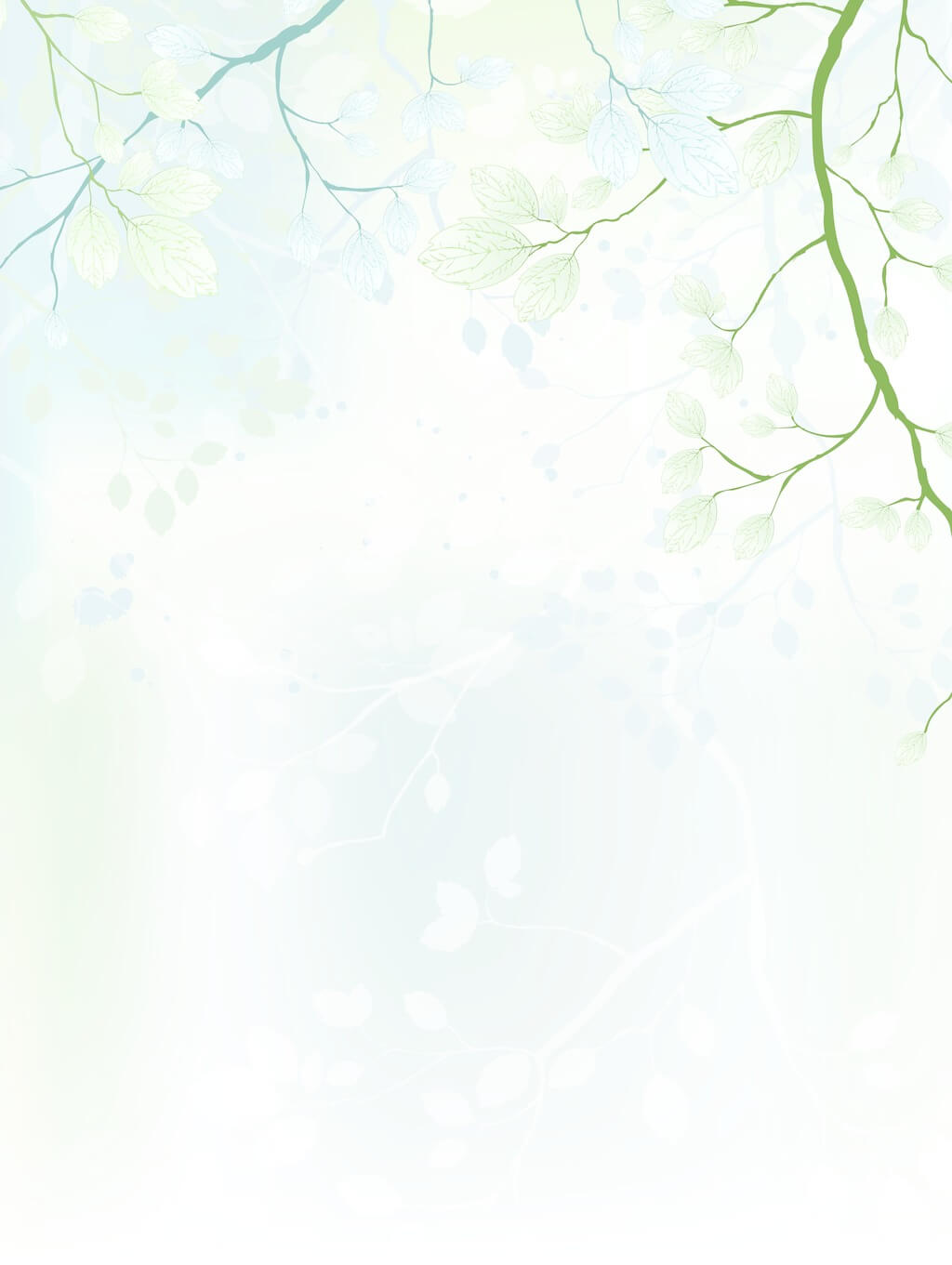 02
Topic & Outline
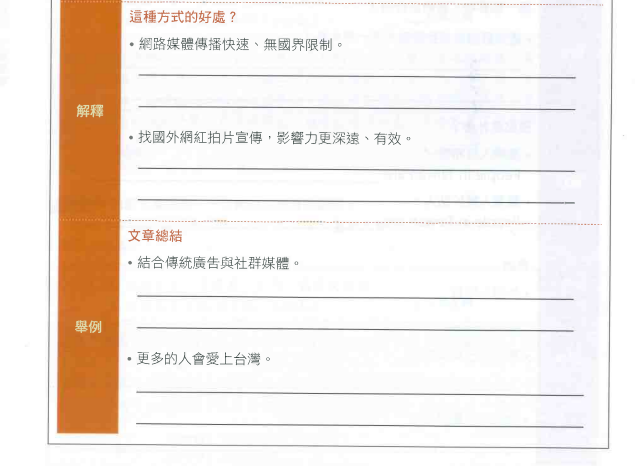 The transmission on social media platforms is fast and has no geographical limits.
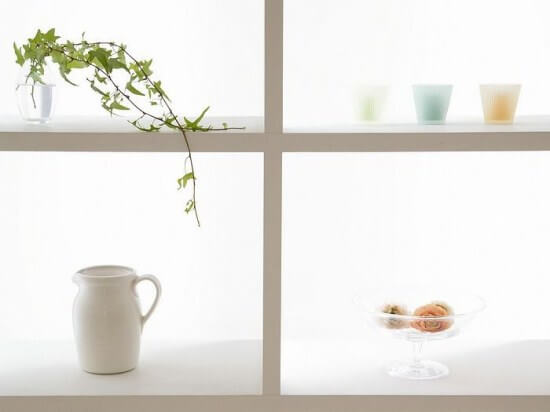 總結
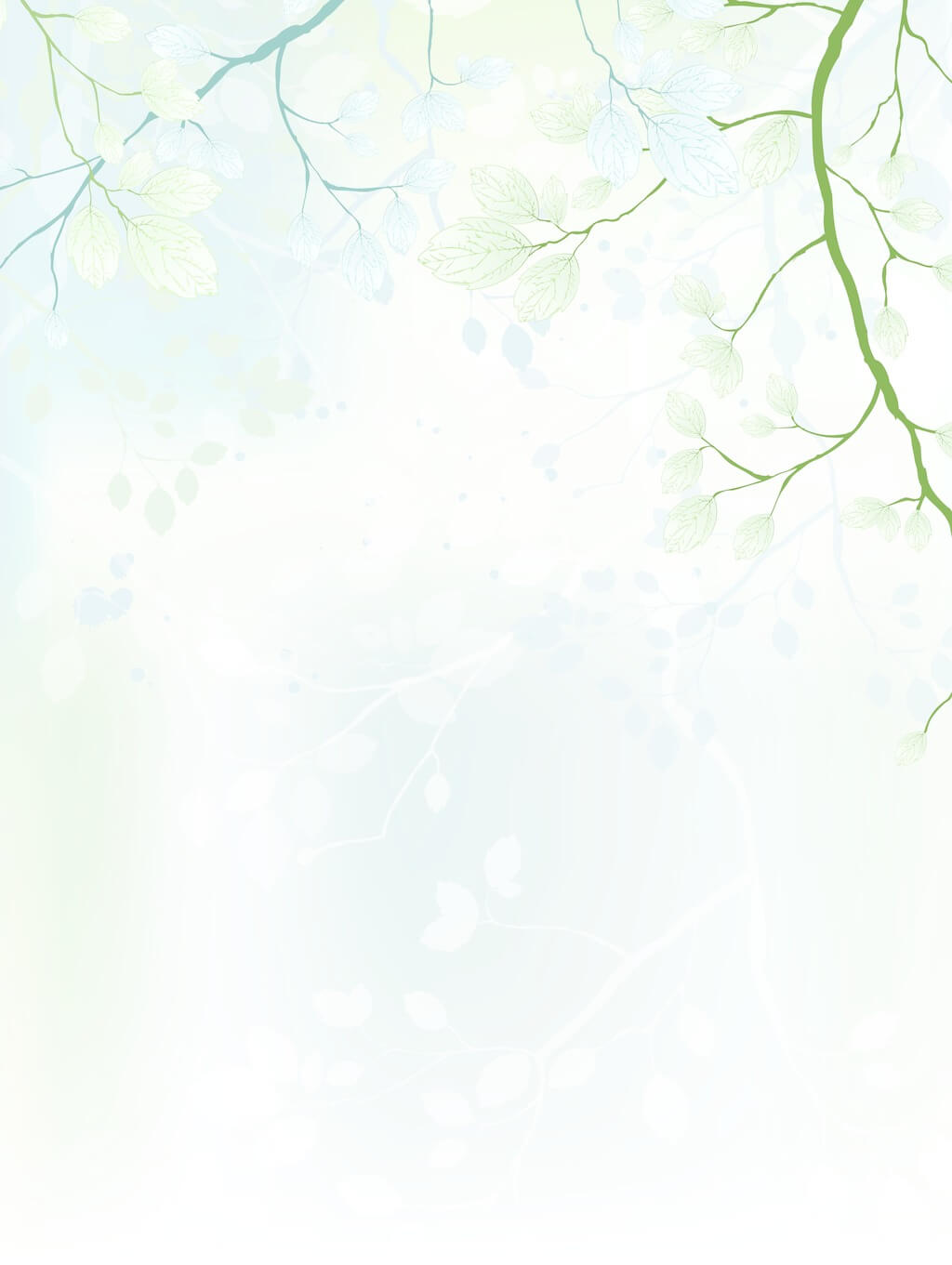 02
Topic & Outline
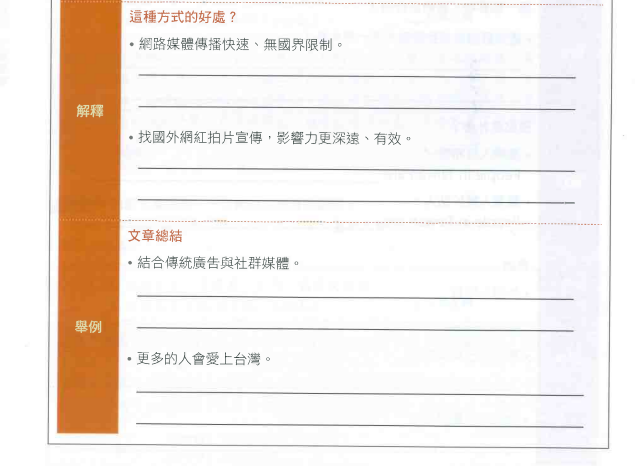 The transmission on social media platforms is fast and has no geographical limits.
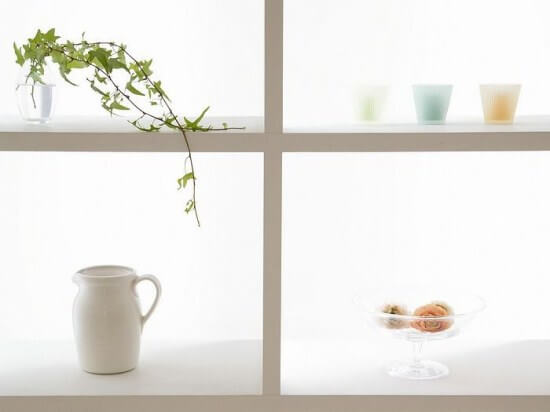 The influence of  foreign KOLs is much deeper, wider, and more effective.
總結
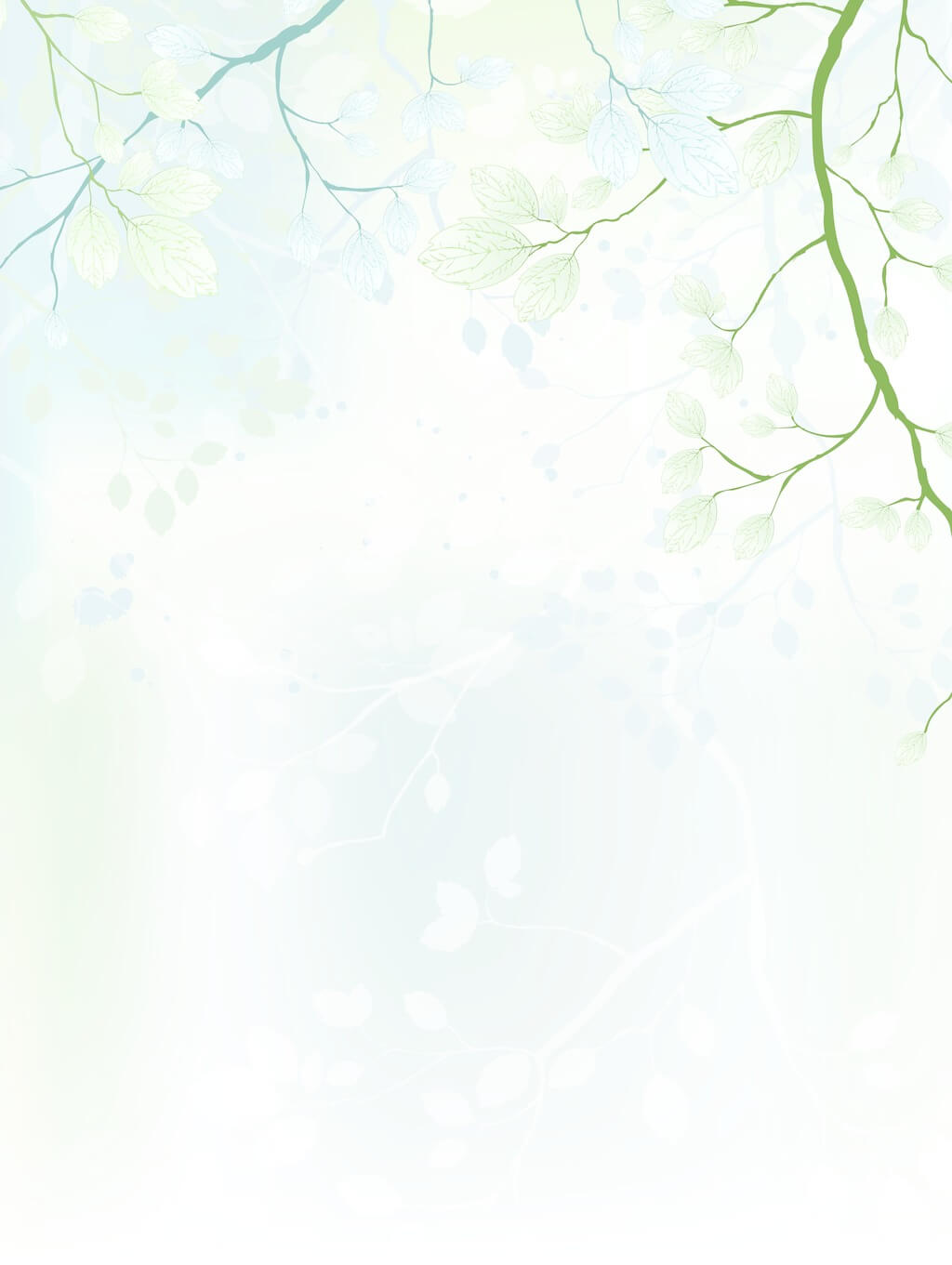 02
Topic & Outline
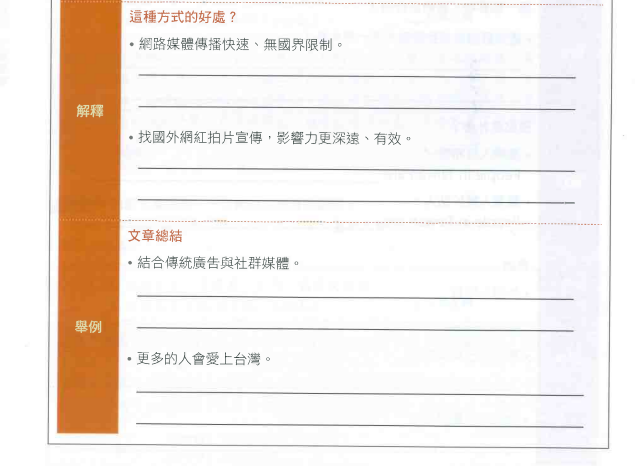 The transmission on social media platforms is fast and has no geographical limits.
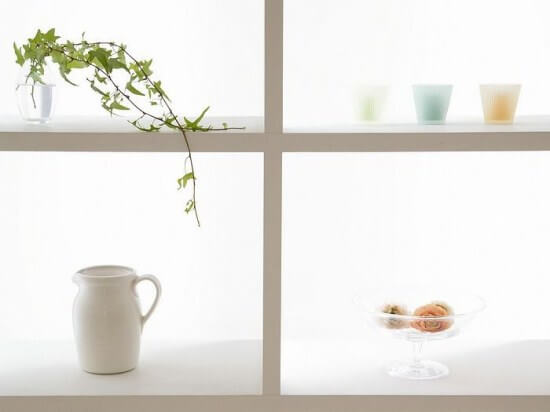 The influence of  foreign KOLs is much deeper, wider, and more effective.
We will use a combination of traditional advertising and social media.
總結
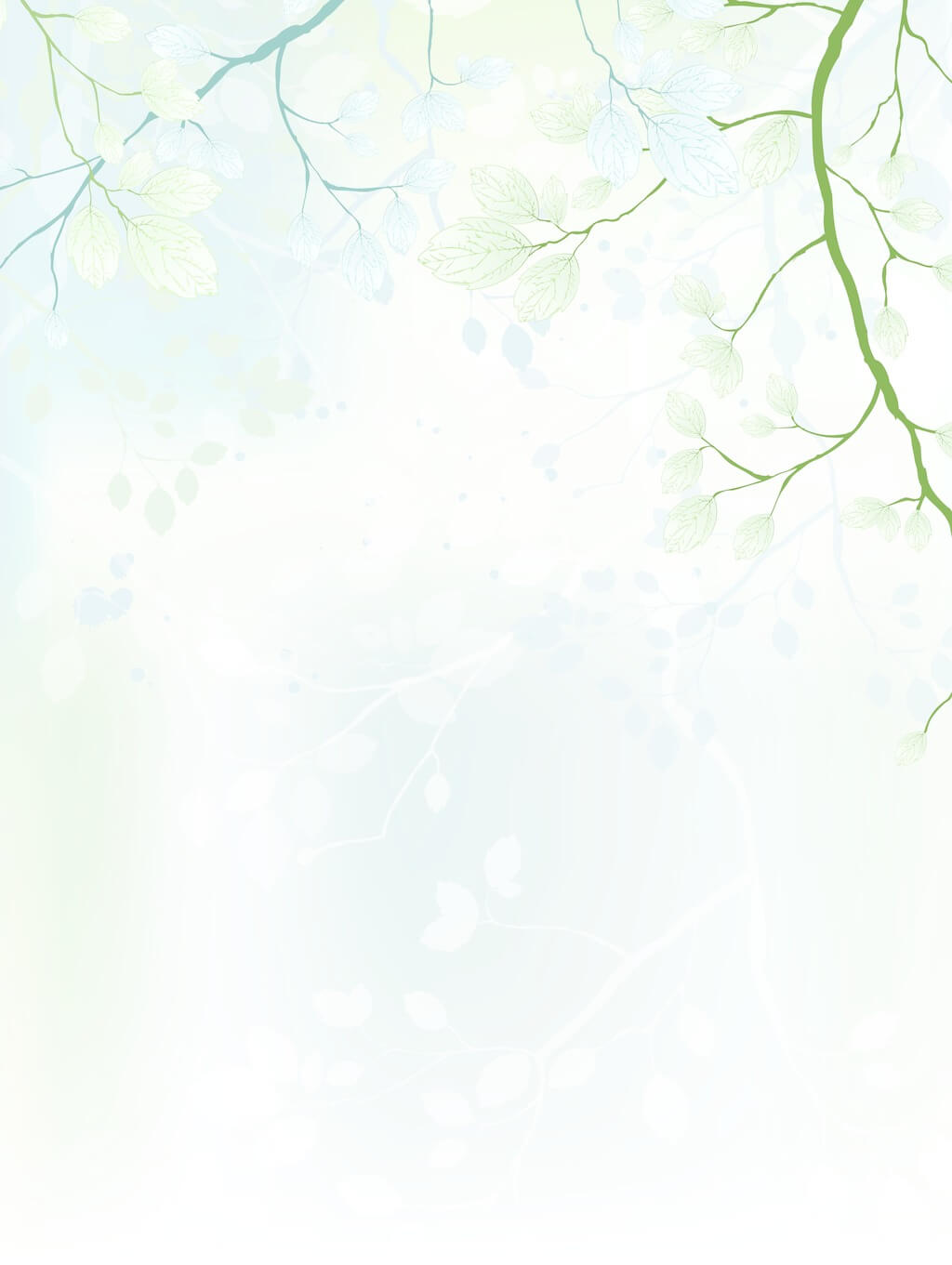 02
Topic & Outline
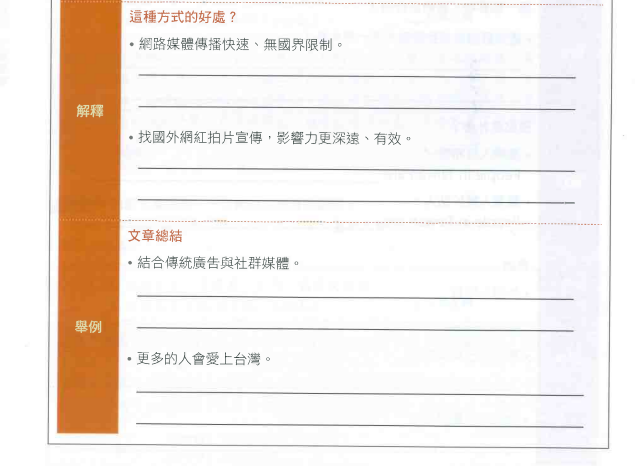 The transmission on social media platforms is fast and has no geographical limits.
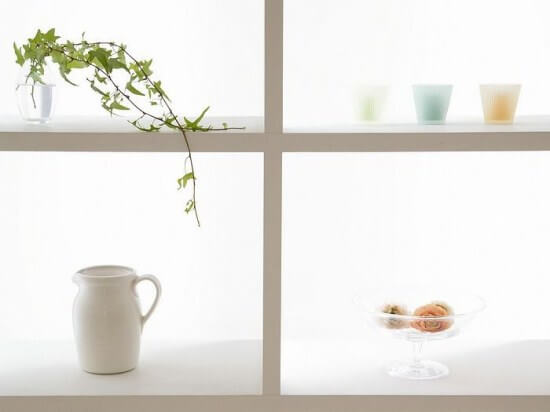 The influence of  foreign KOLs is much deeper, wider, and more effective.
We will use a combination of traditional advertising and social media.
總結
More and more people will fall in love with Taiwan.
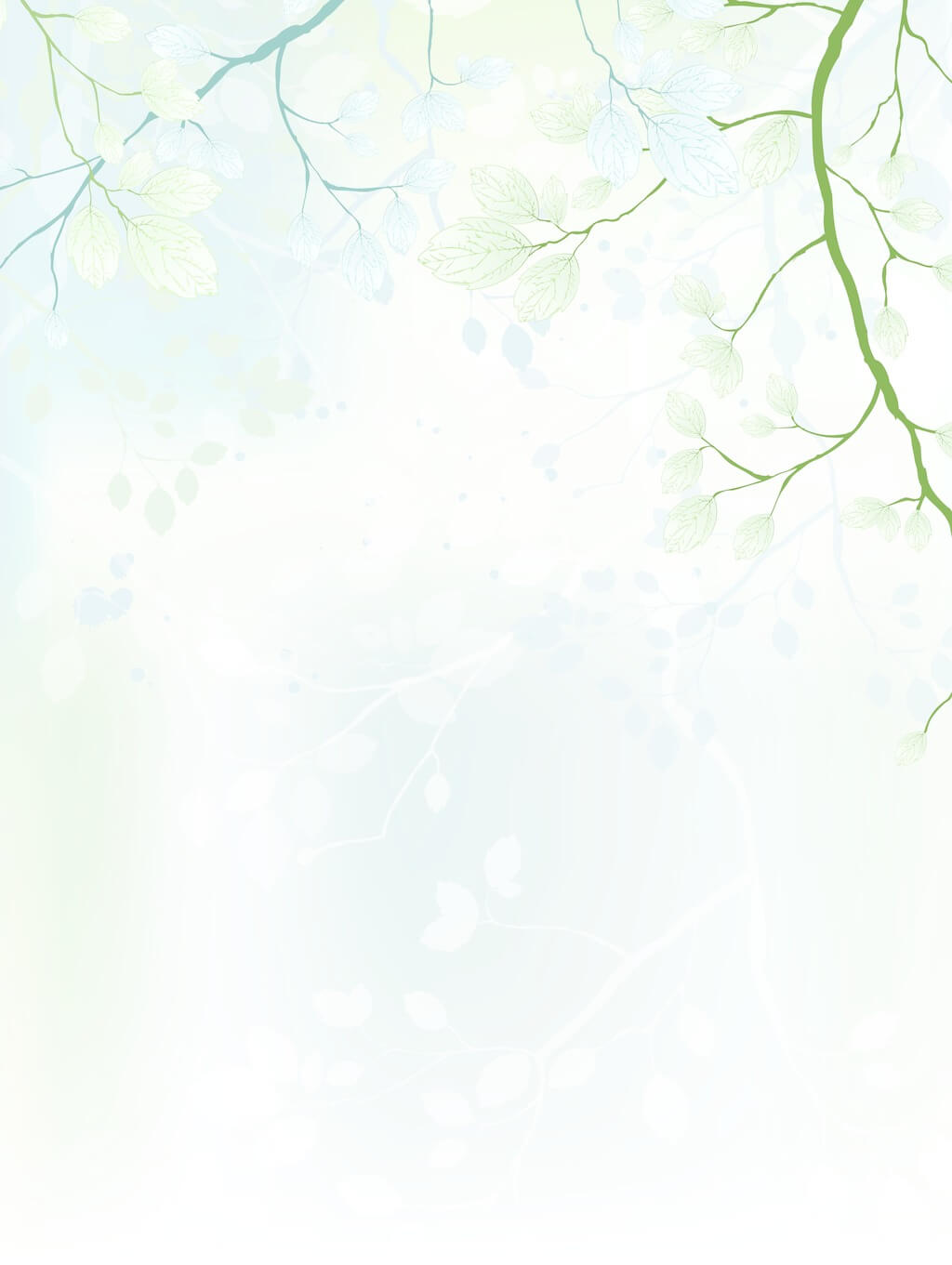 02
Topic & Outline
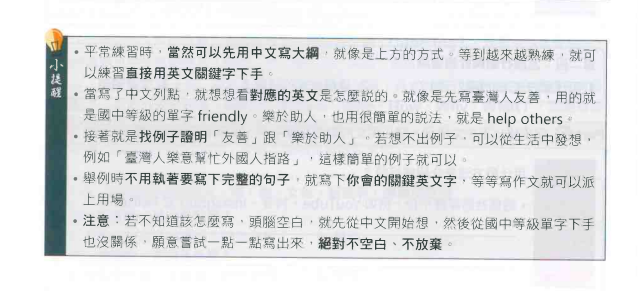 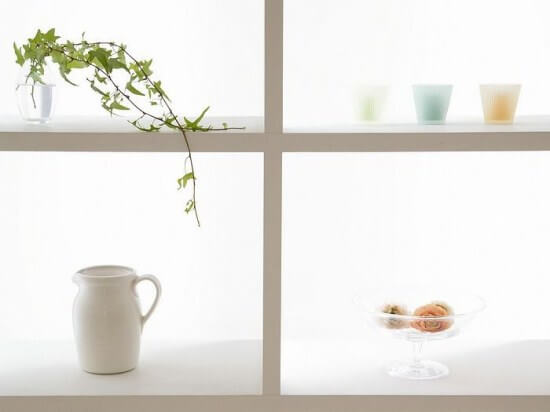 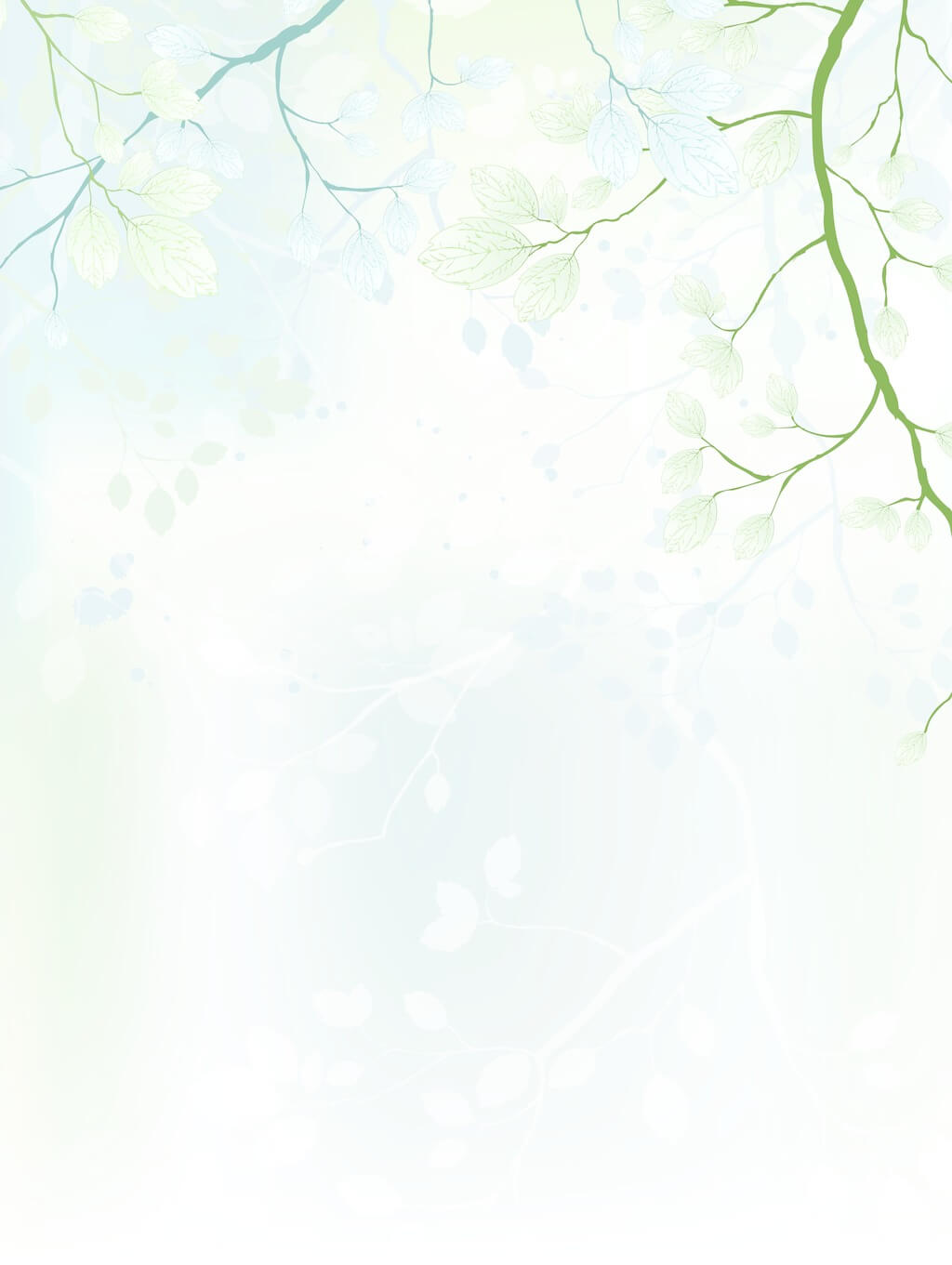 02
Topic & Outline
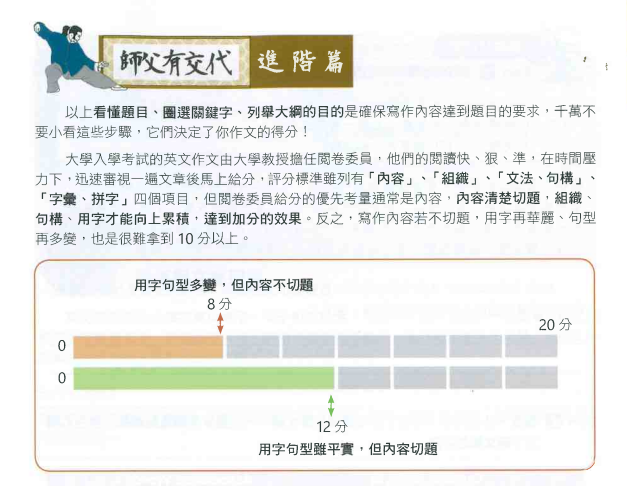 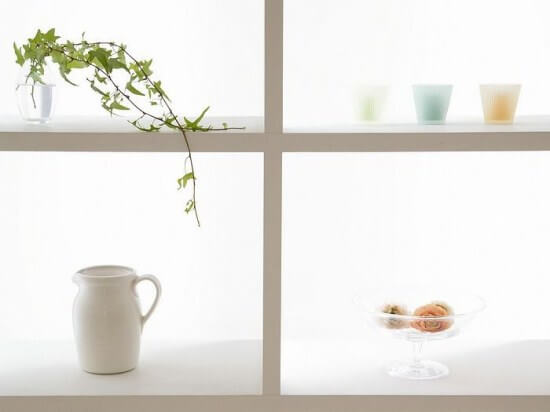 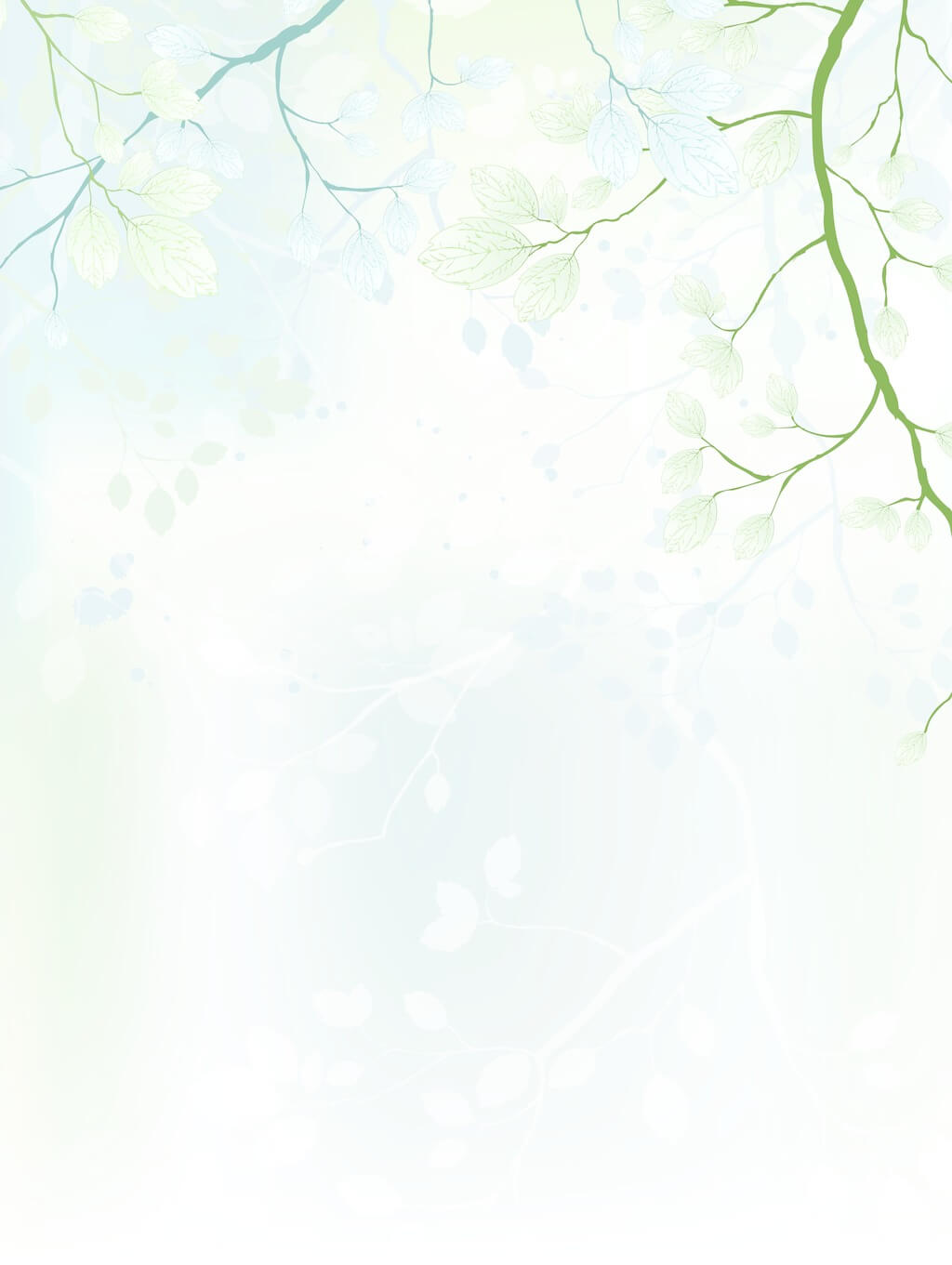 02
Topic & Outline
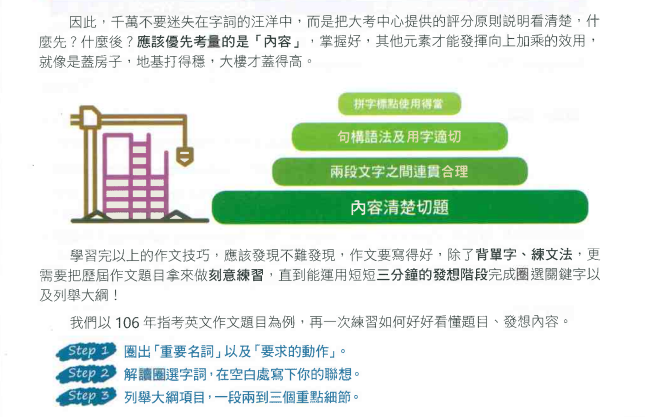 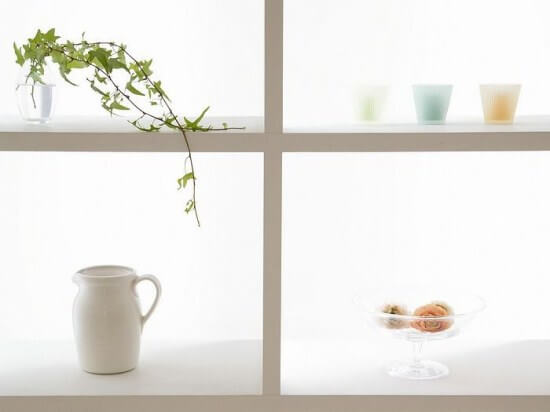 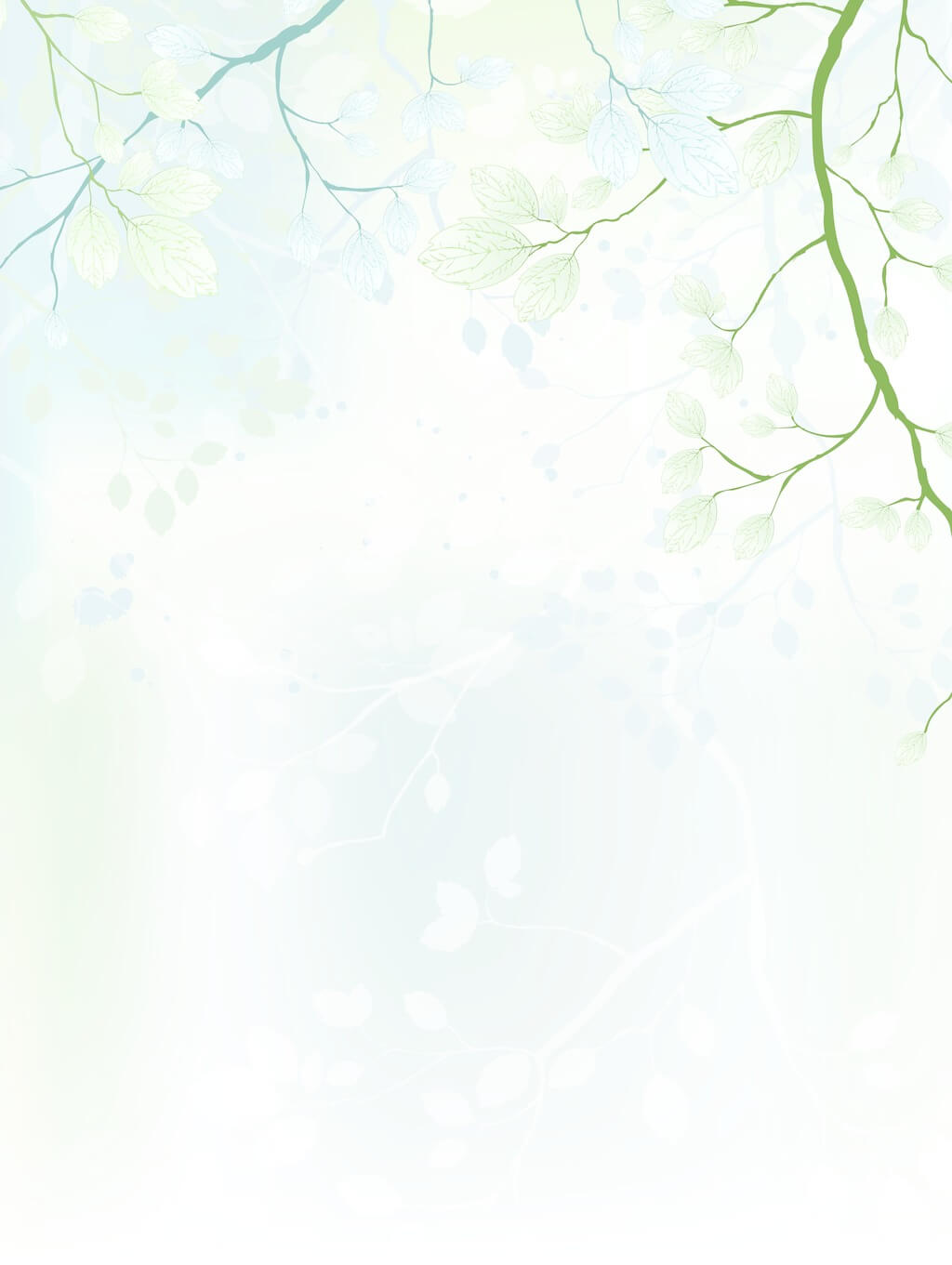 02
Topic & Outline
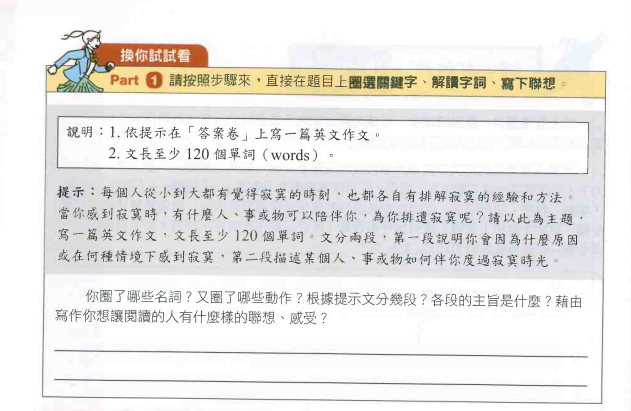 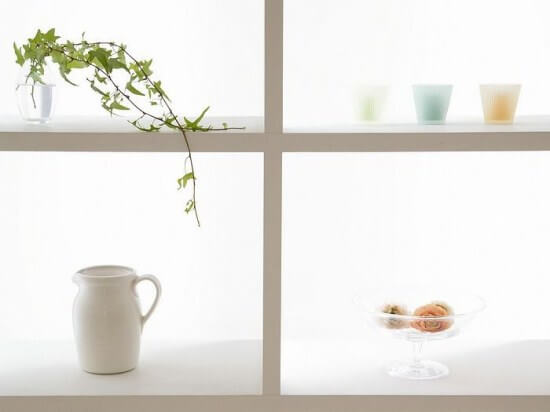 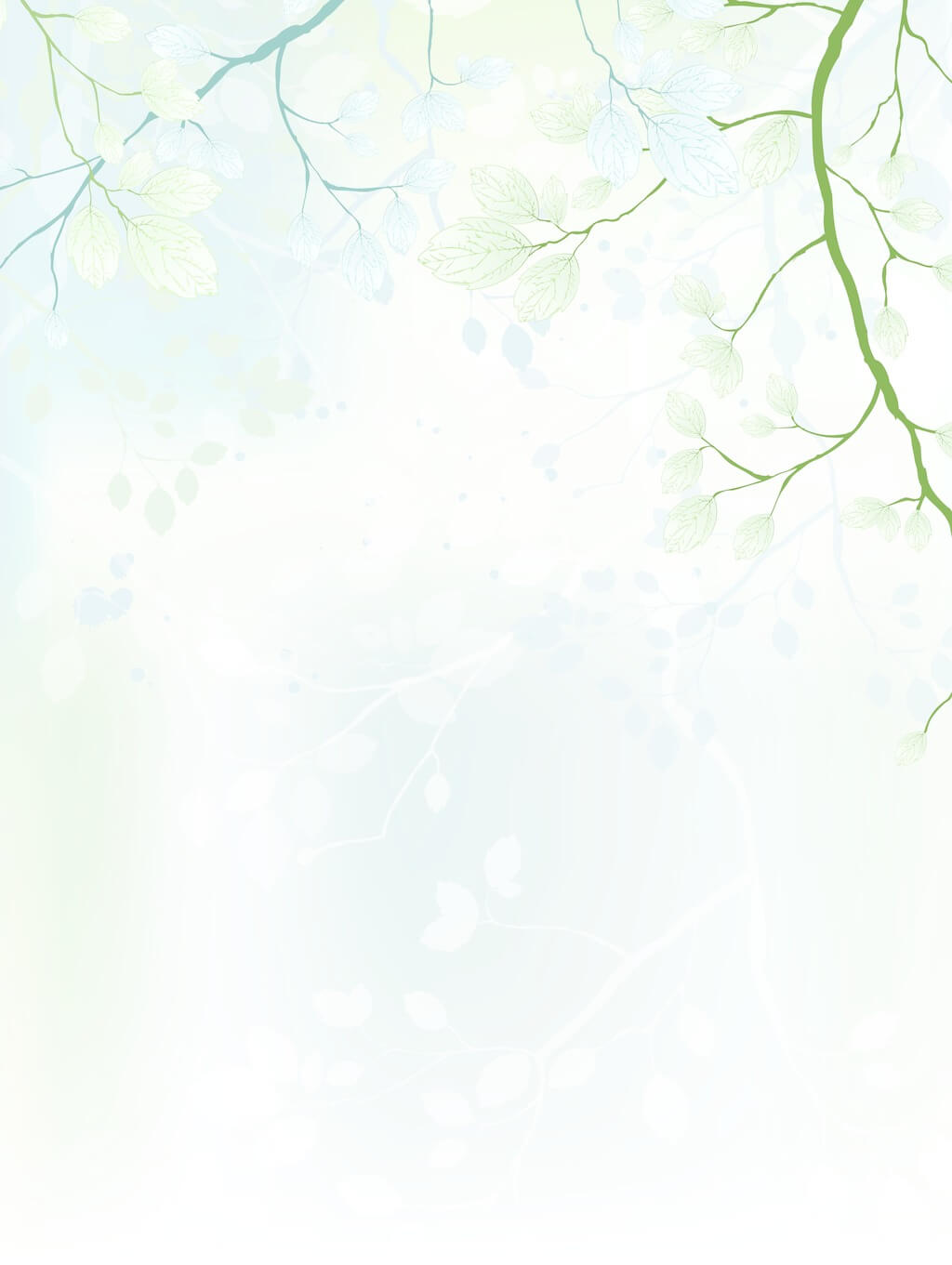 02
Topic & Outline
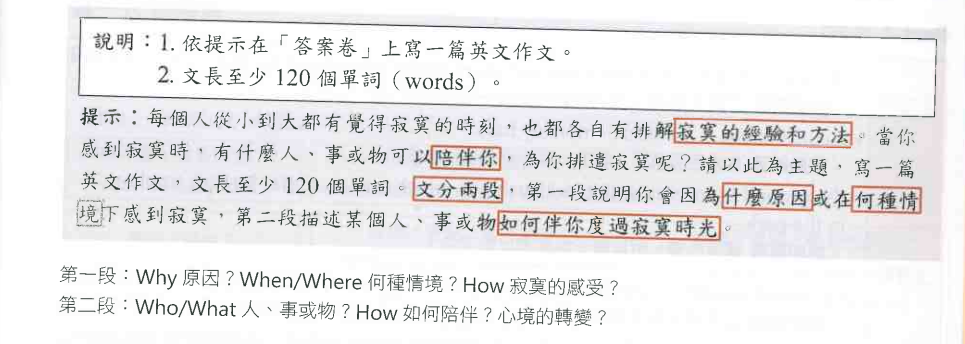 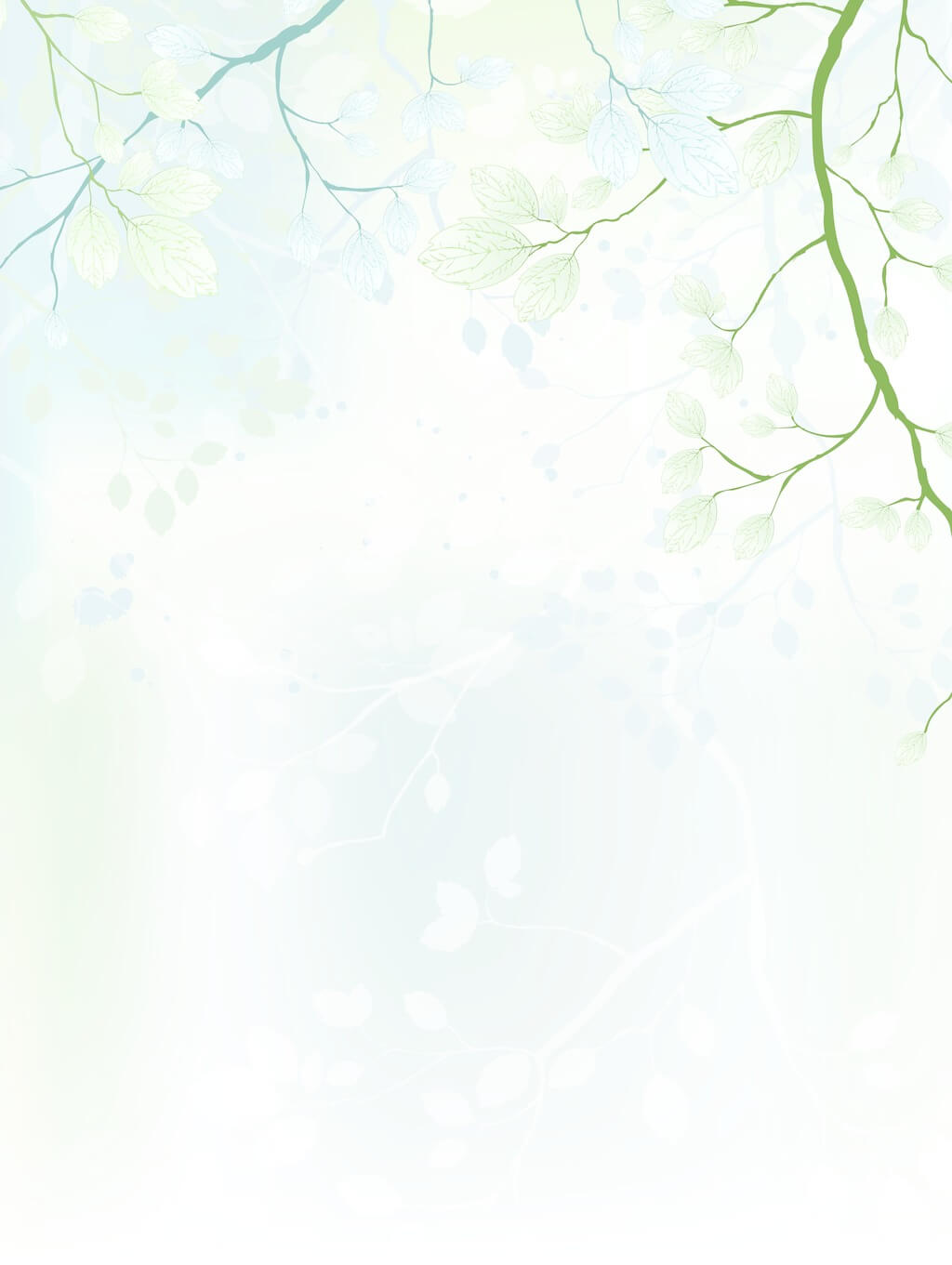 02
Topic & Outline
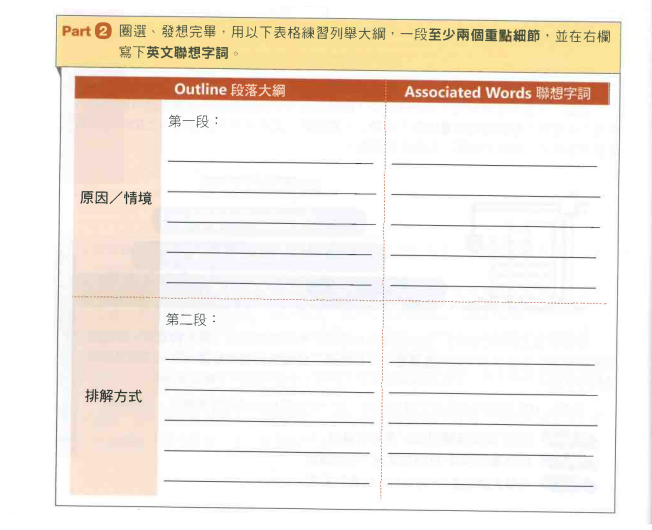 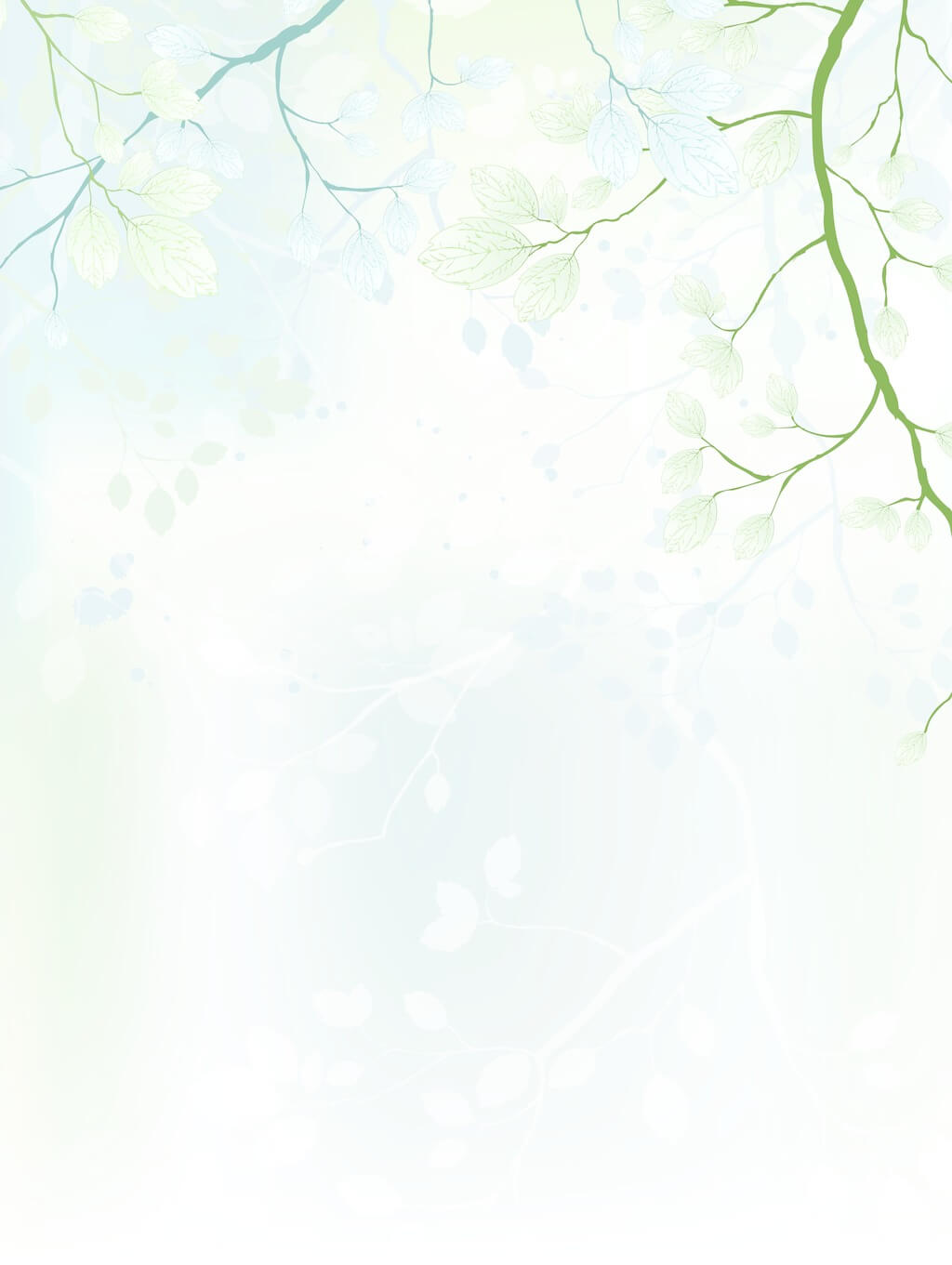 02
Topic & Outline
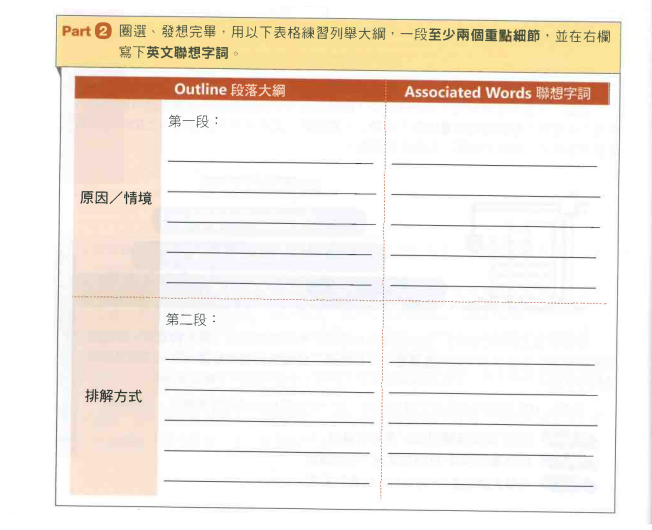 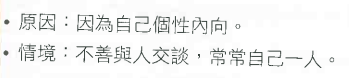 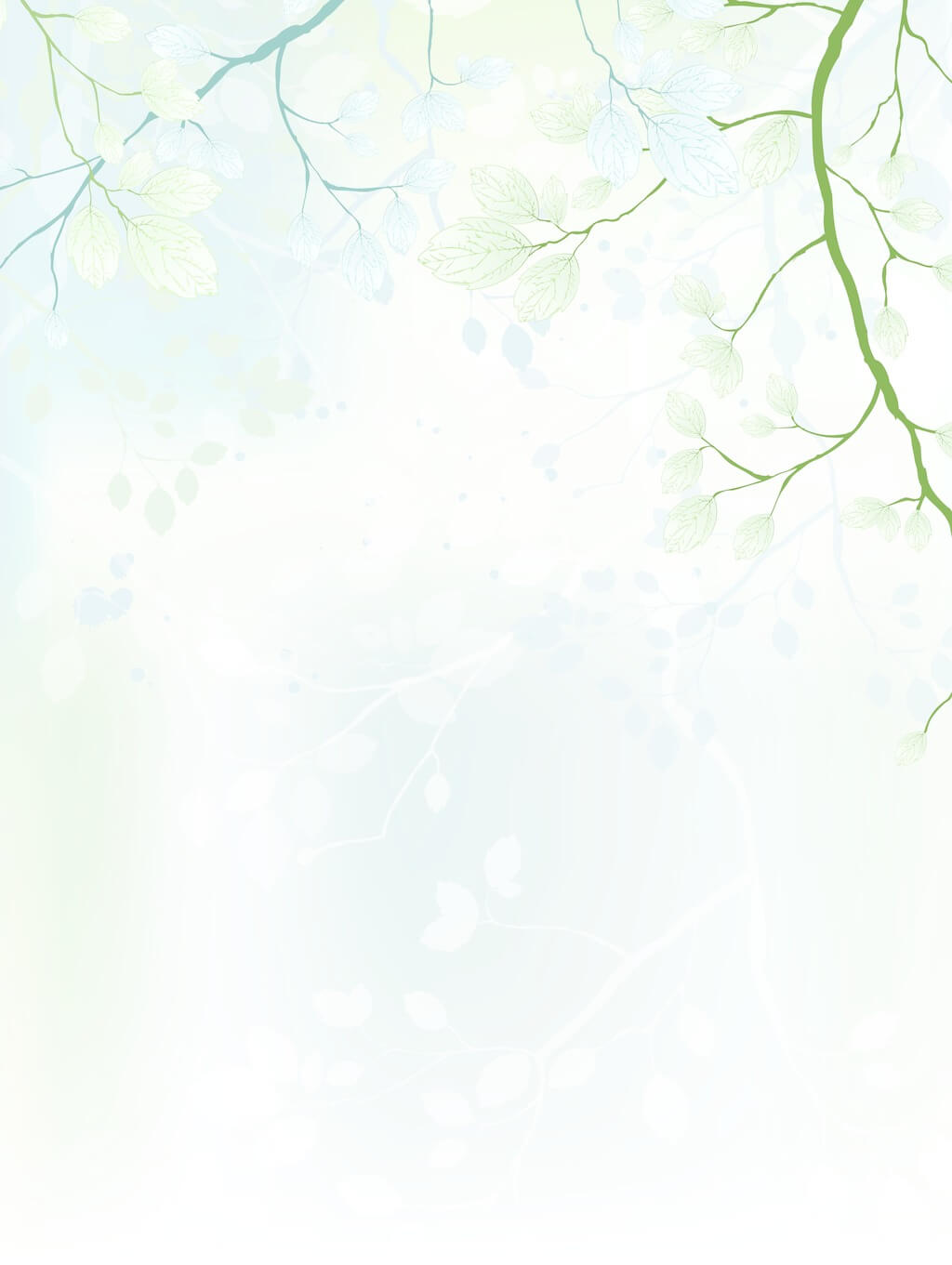 02
Topic & Outline
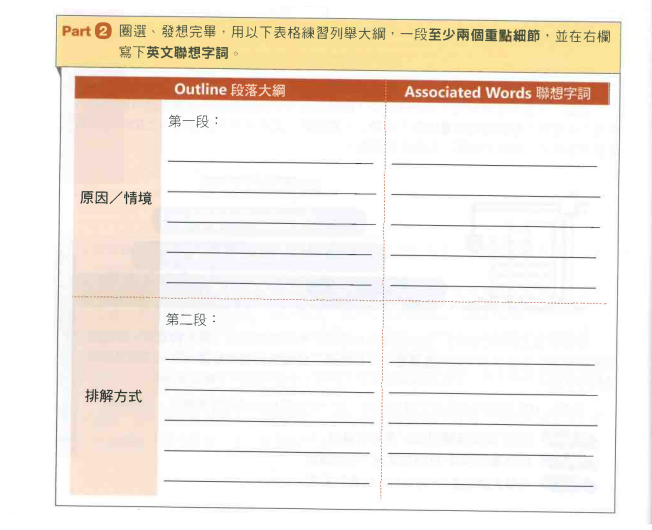 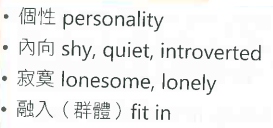 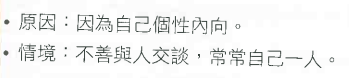 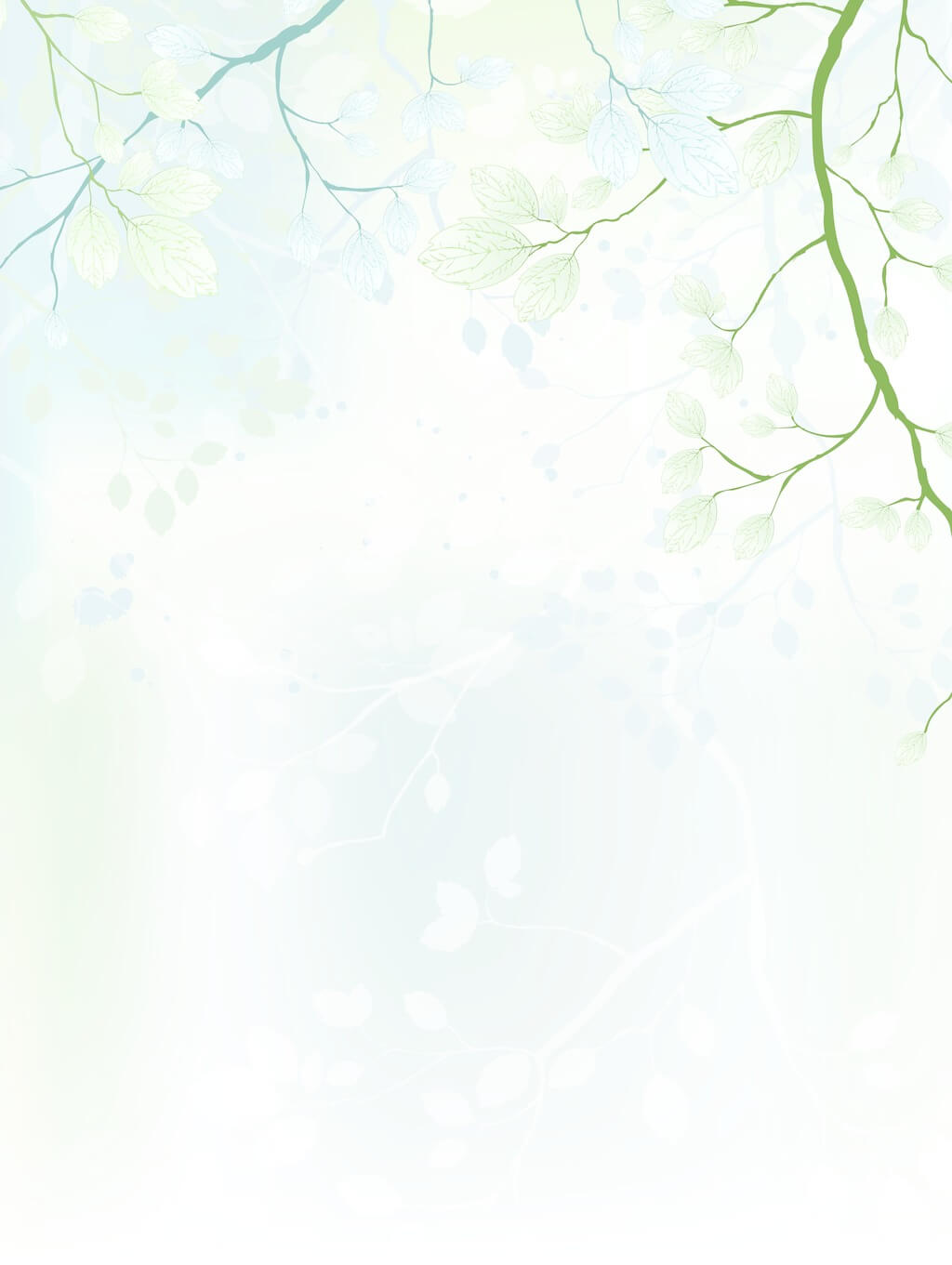 02
Topic & Outline
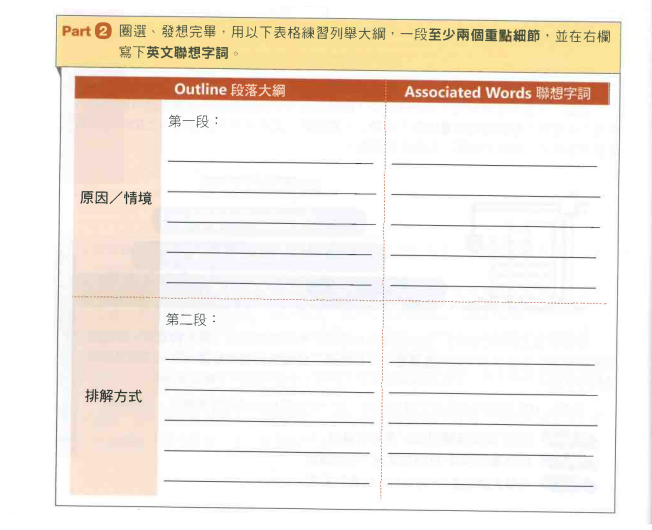 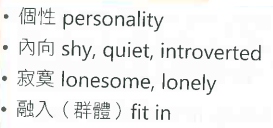 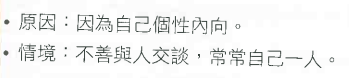 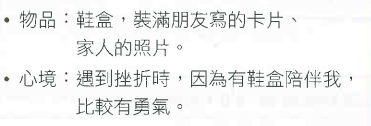 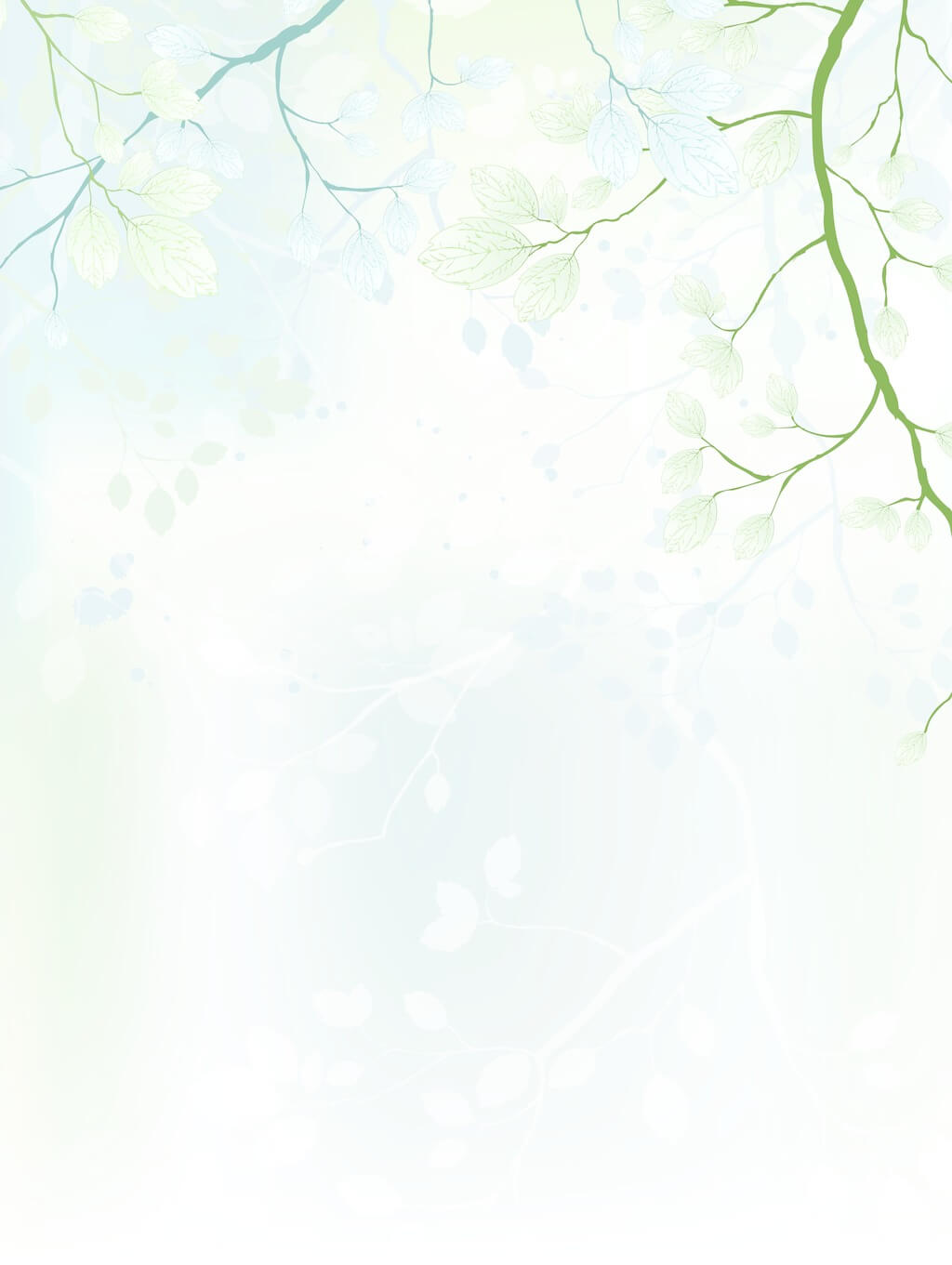 02
Topic & Outline
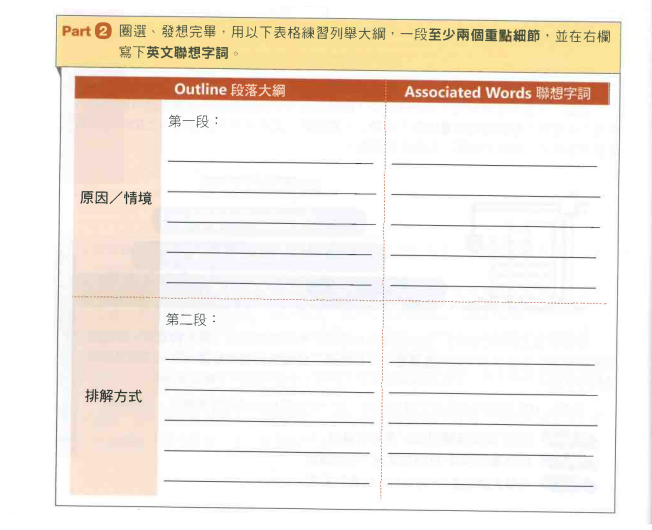 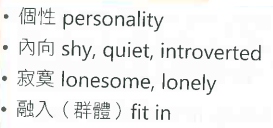 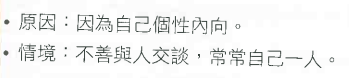 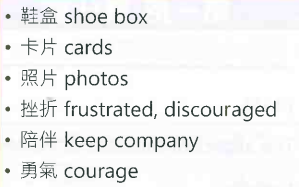 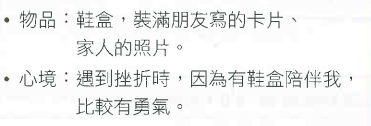 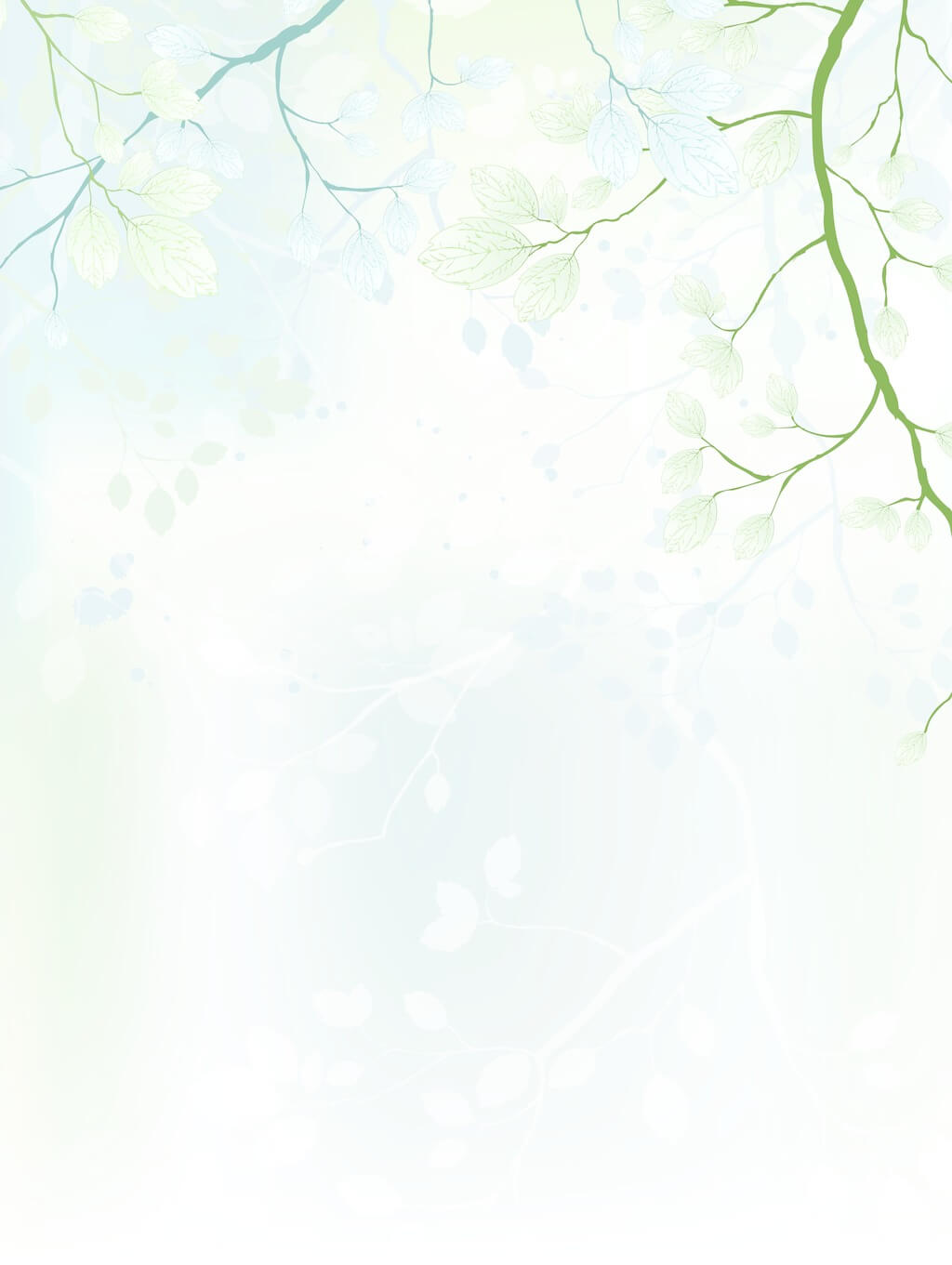 02
Topic & Outline
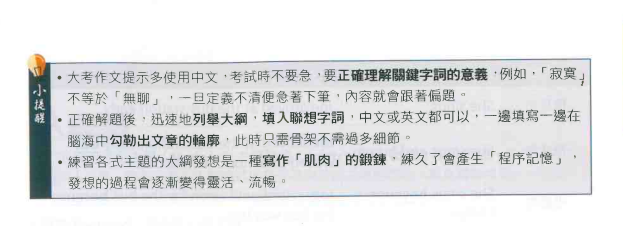 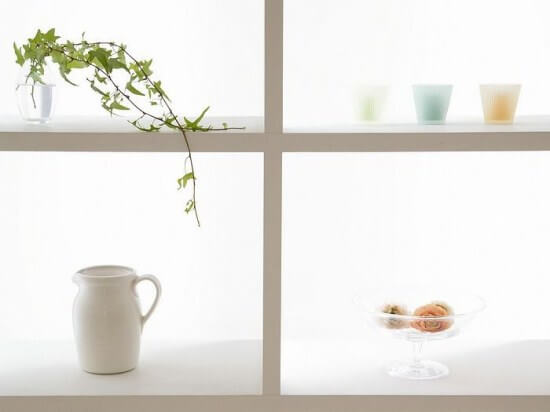 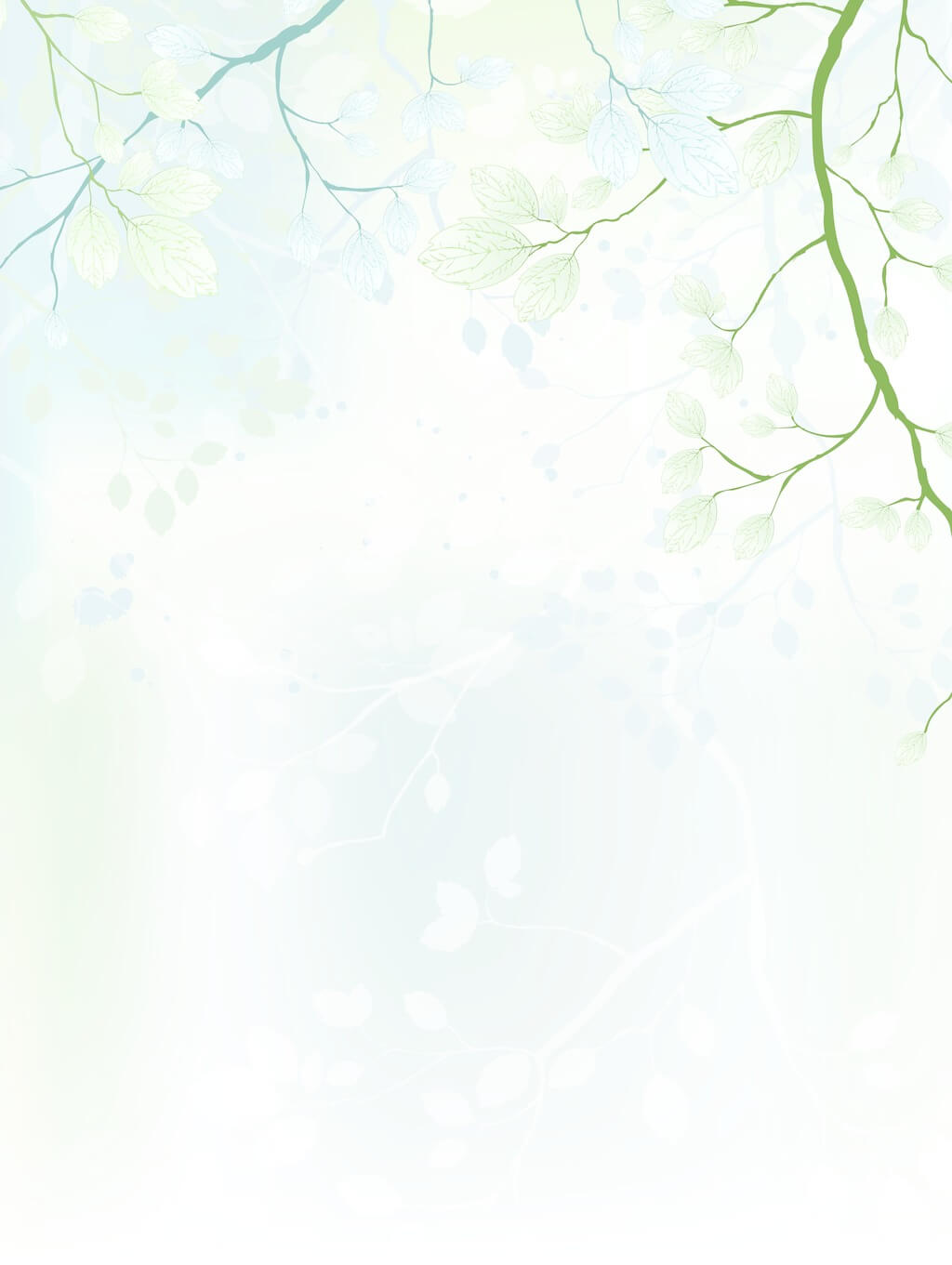 02
Topic & Outline
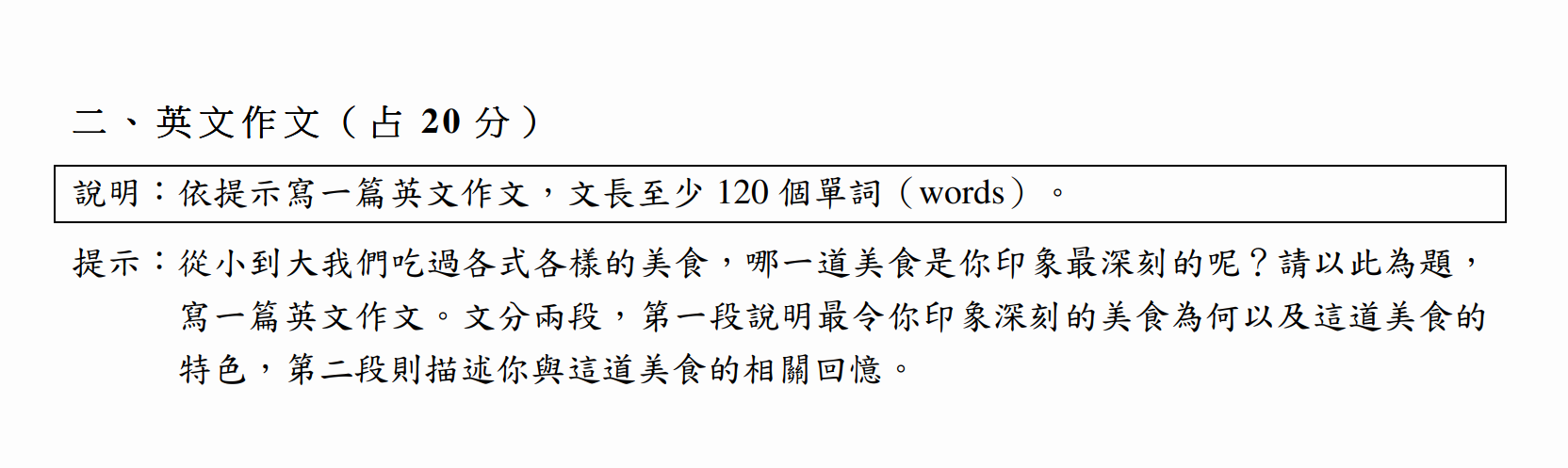 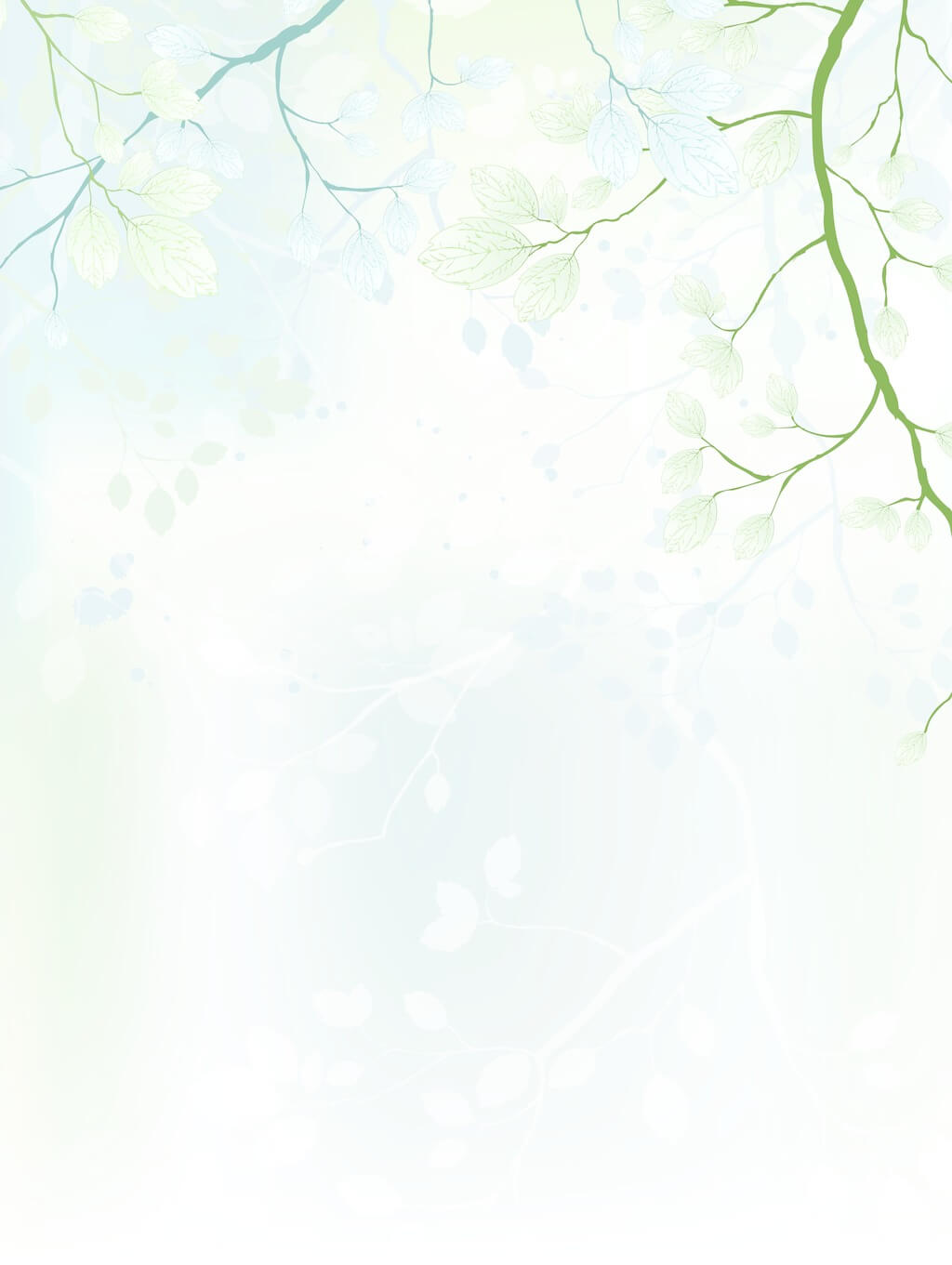 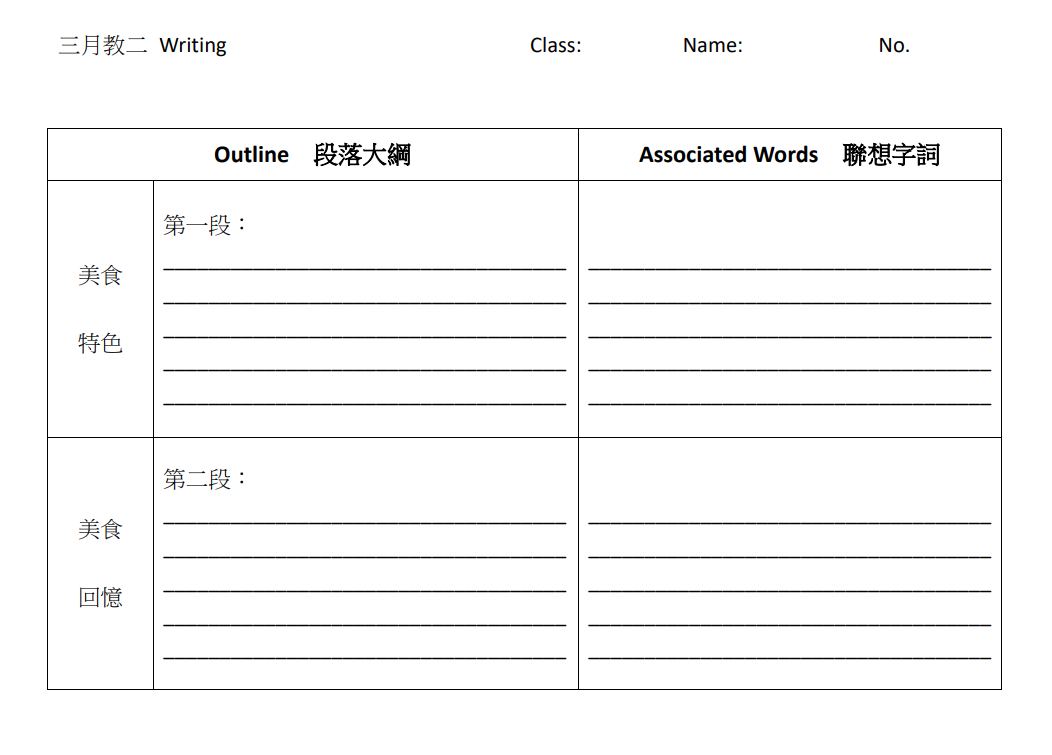 02
Topic & Outline
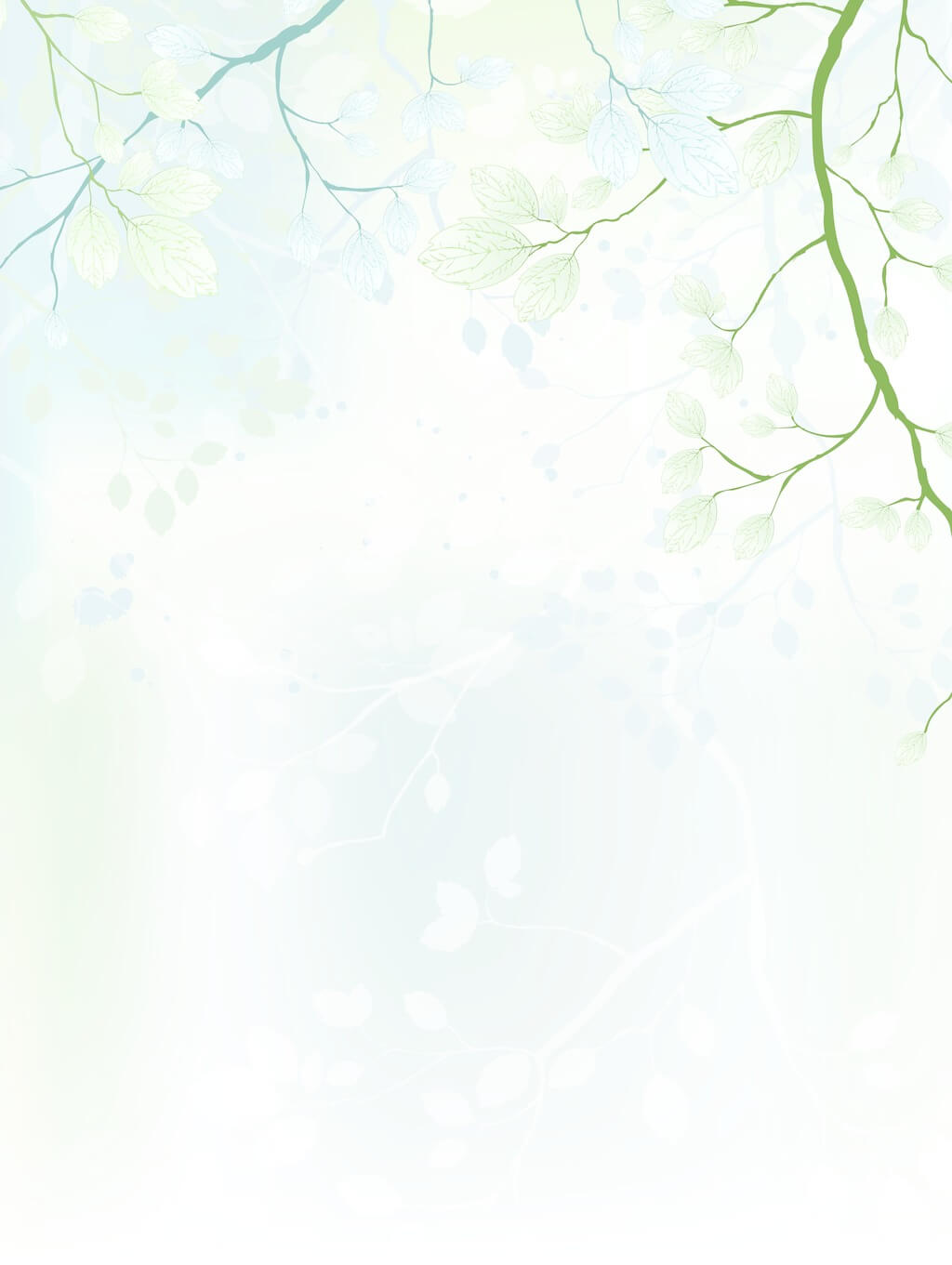 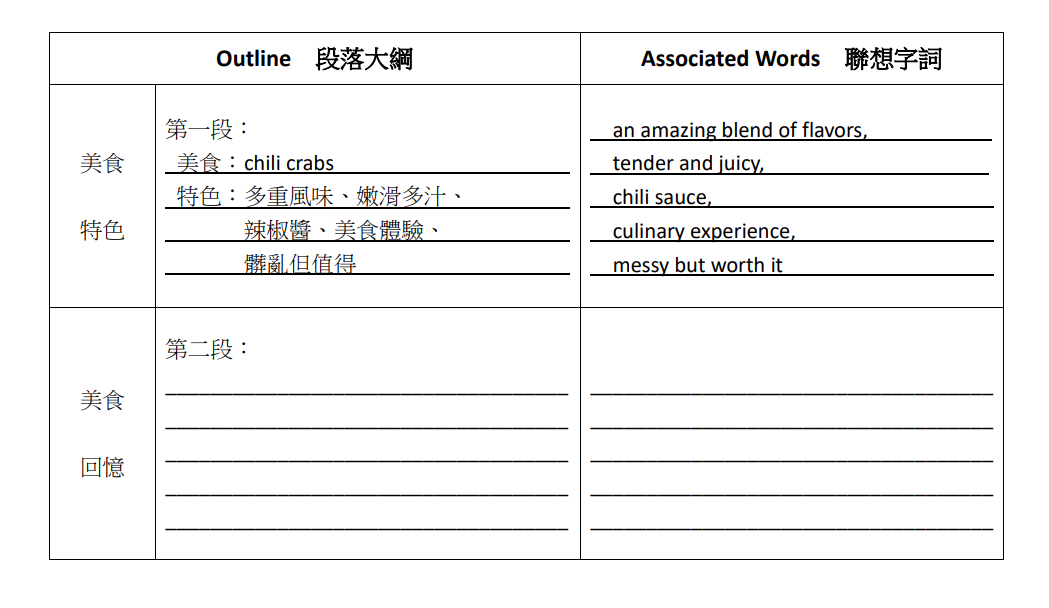 02
Topic & Outline
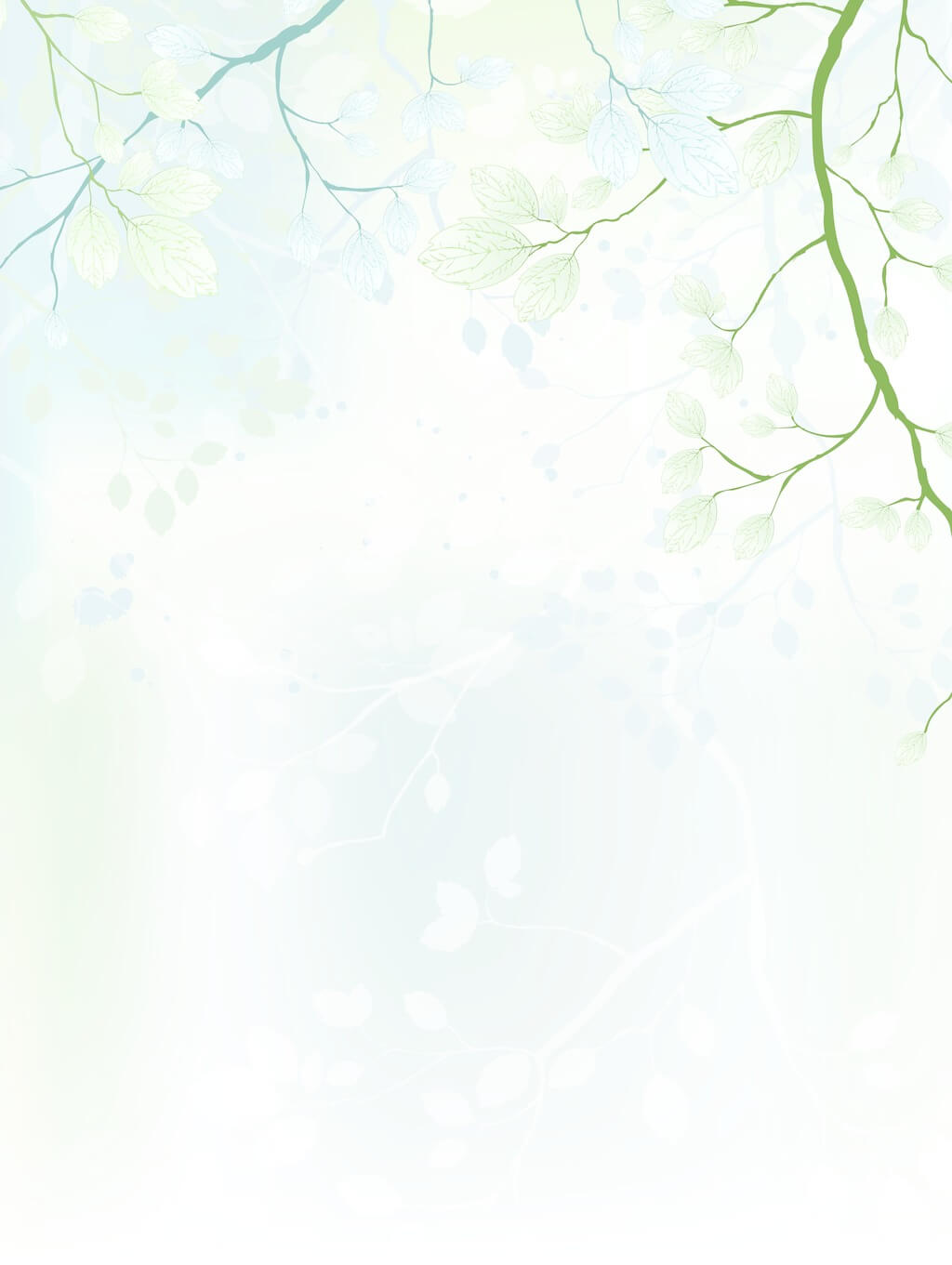 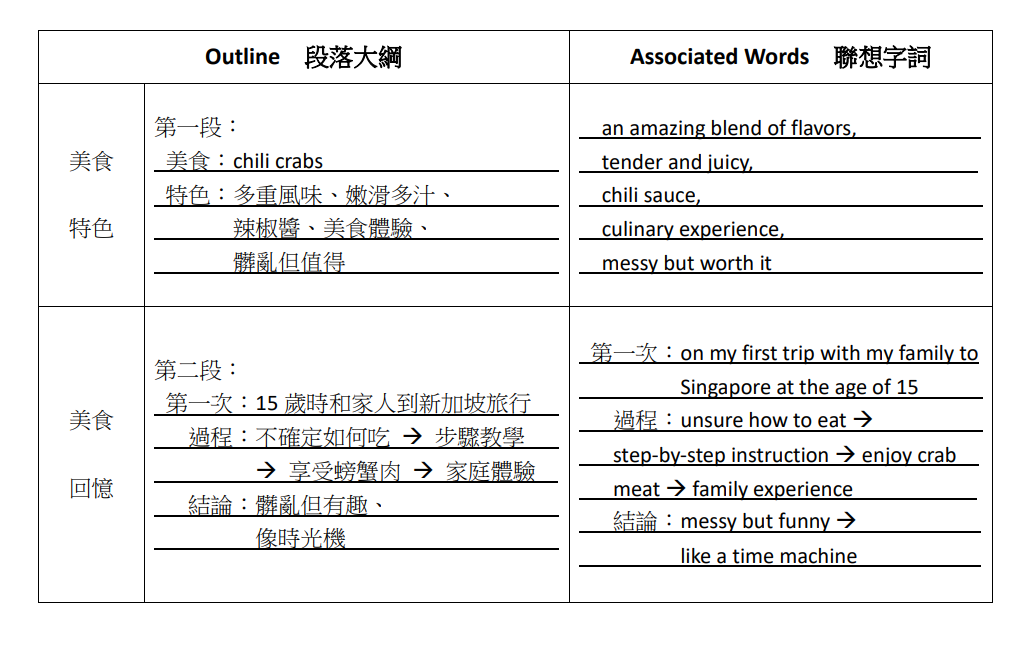 02
Topic & Outline
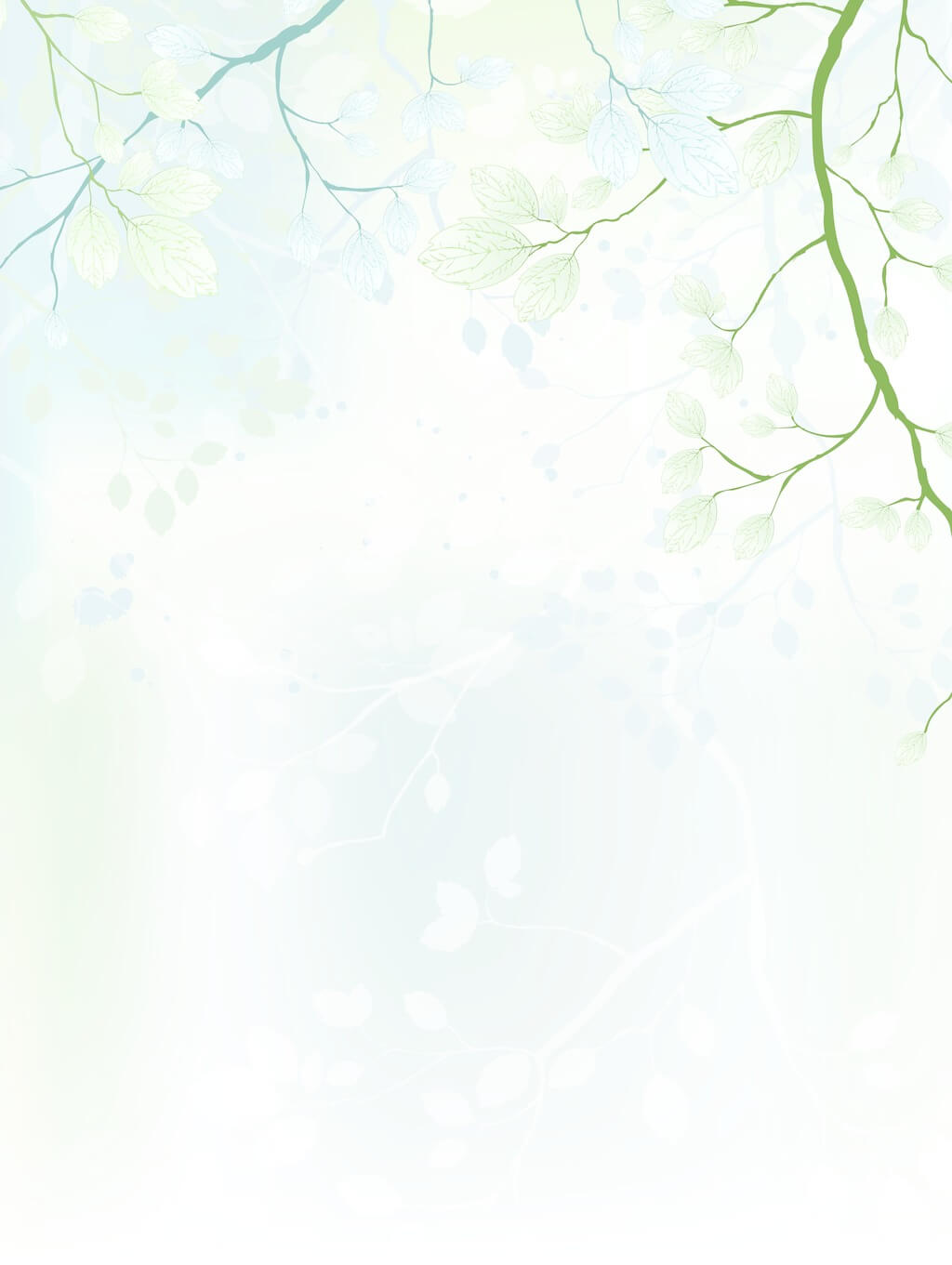 02
Topic & Outline
Sample Article ~ 1-1
Eating tasty food often creates happy memories. I have enjoyed many delicacies, but one uniquely impressive dish that stands out to me is chili crabs. This dish offers an amazing blend of flavors.
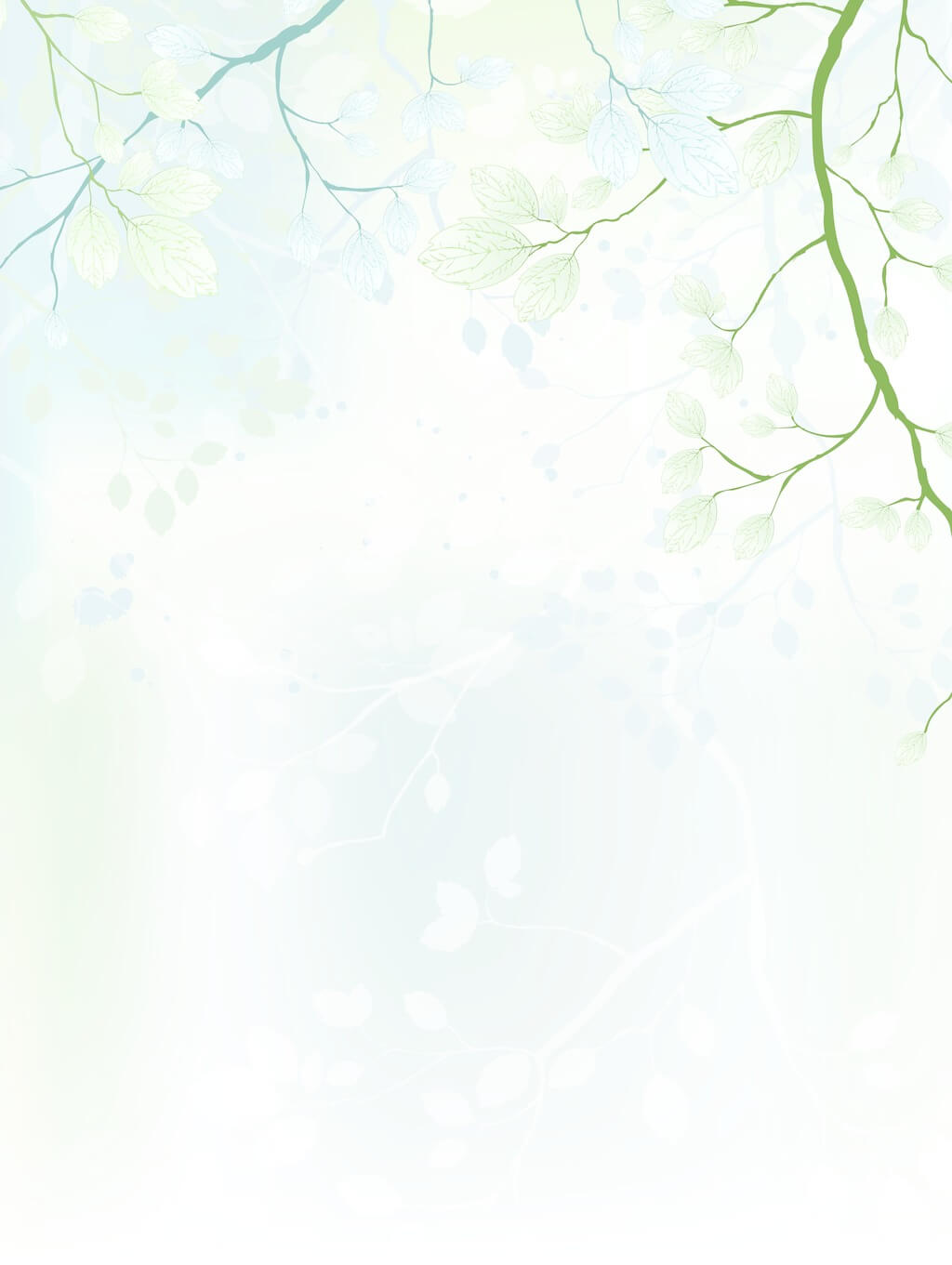 02
Topic & Outline
Sample Article ~ 1-2
The crab meat, which is tender and juicy, is coated in a mix of spicy, sweet, and tangy chili sauce, creating a culinary experience like no other. Though eating chili crabs can be a bit messy, the pleasure of savoring them is always worth it.
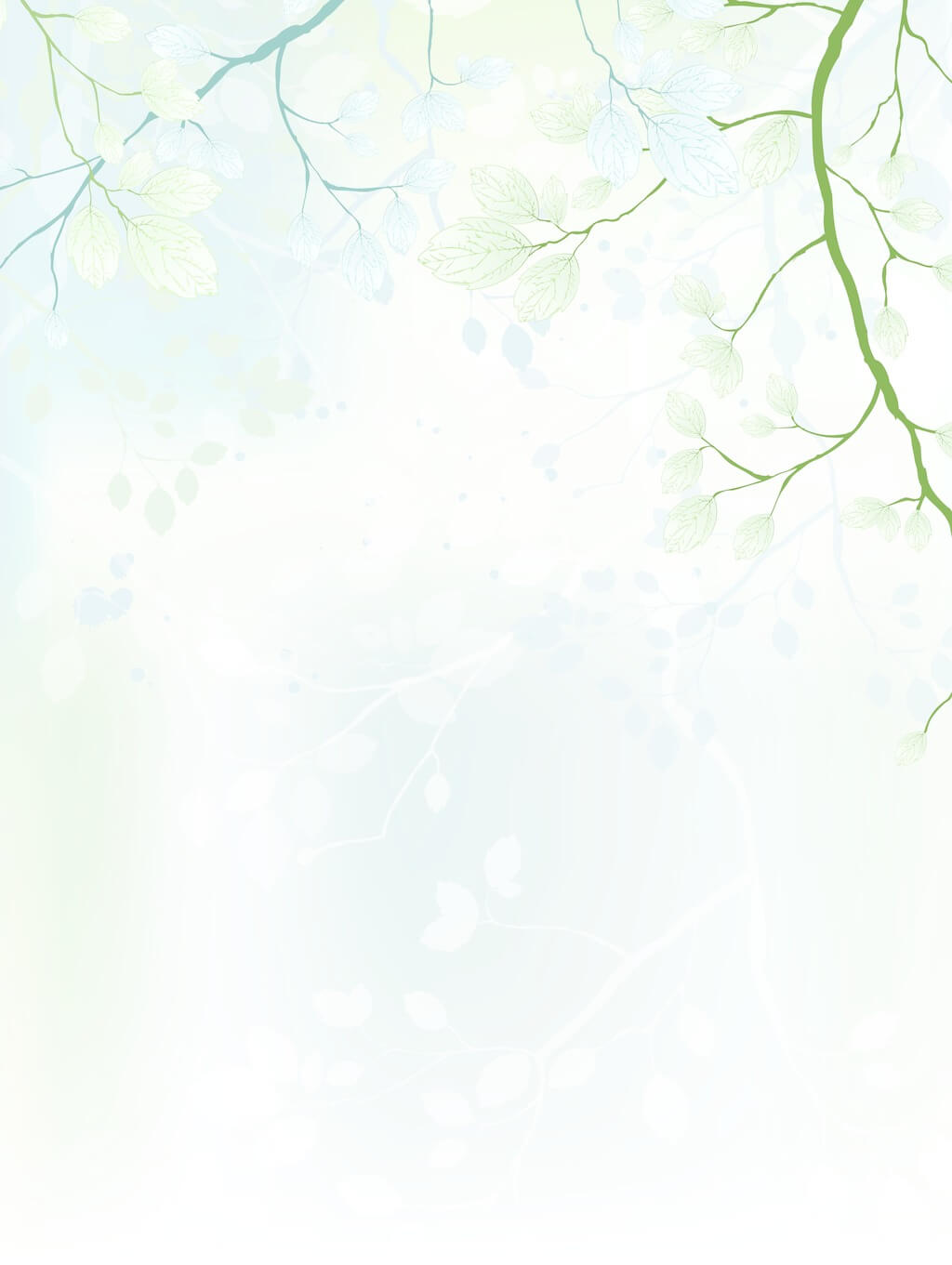 02
Topic & Outline
Sample Article ~ 1-3
I was introduced to chili crabs on my first trip abroad with my family to Singapore when I was 15 years old. At first, my brother and I weren’t sure how to eat this dish as the crabs were served with their shells on.
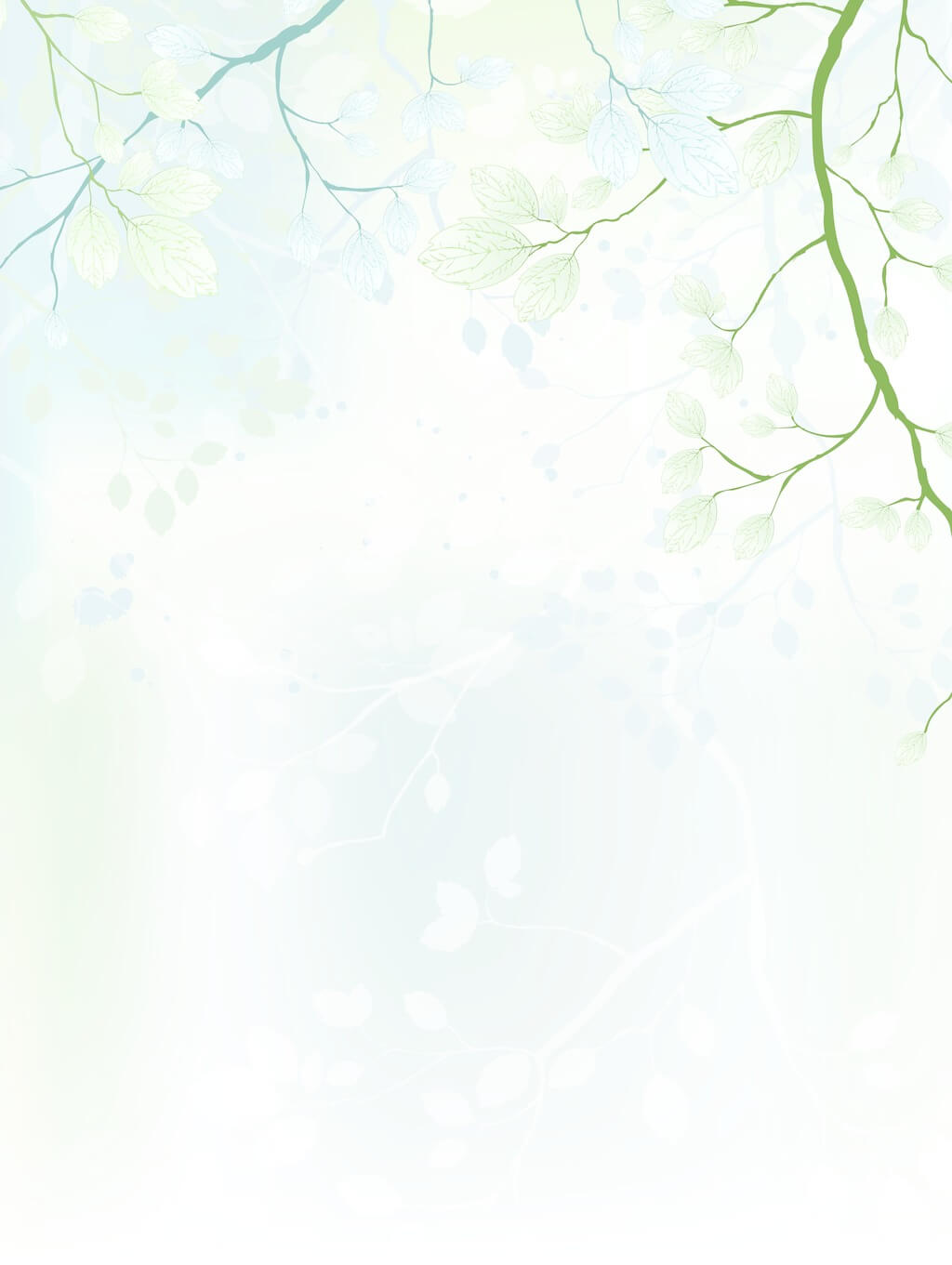 02
Topic & Outline
Sample Article ~ 1-4
However, instructed step by step by our parents, we managed to crack them open and enjoyed the crab meat a lot. Though the process was a bit messy, those chili crabs turned out to be more than just a meal.
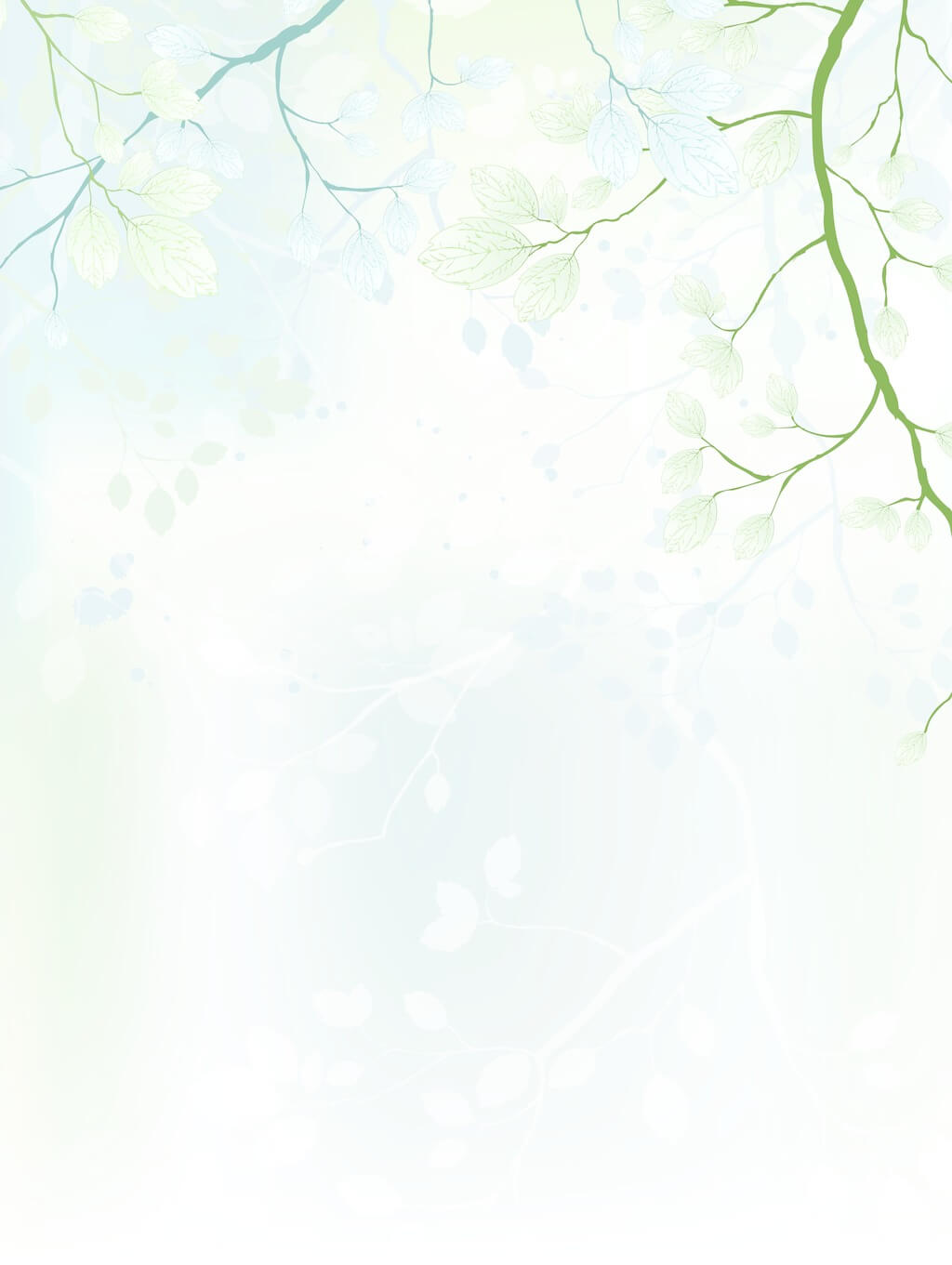 02
Topic & Outline
Sample Article ~ 1-5
They were a family experience, something we have recalled for years. I can still remember how messy and funny we were when we were trying to crack the crab open. This dish acts like a time machine, never failing to transport me back to that special moment.
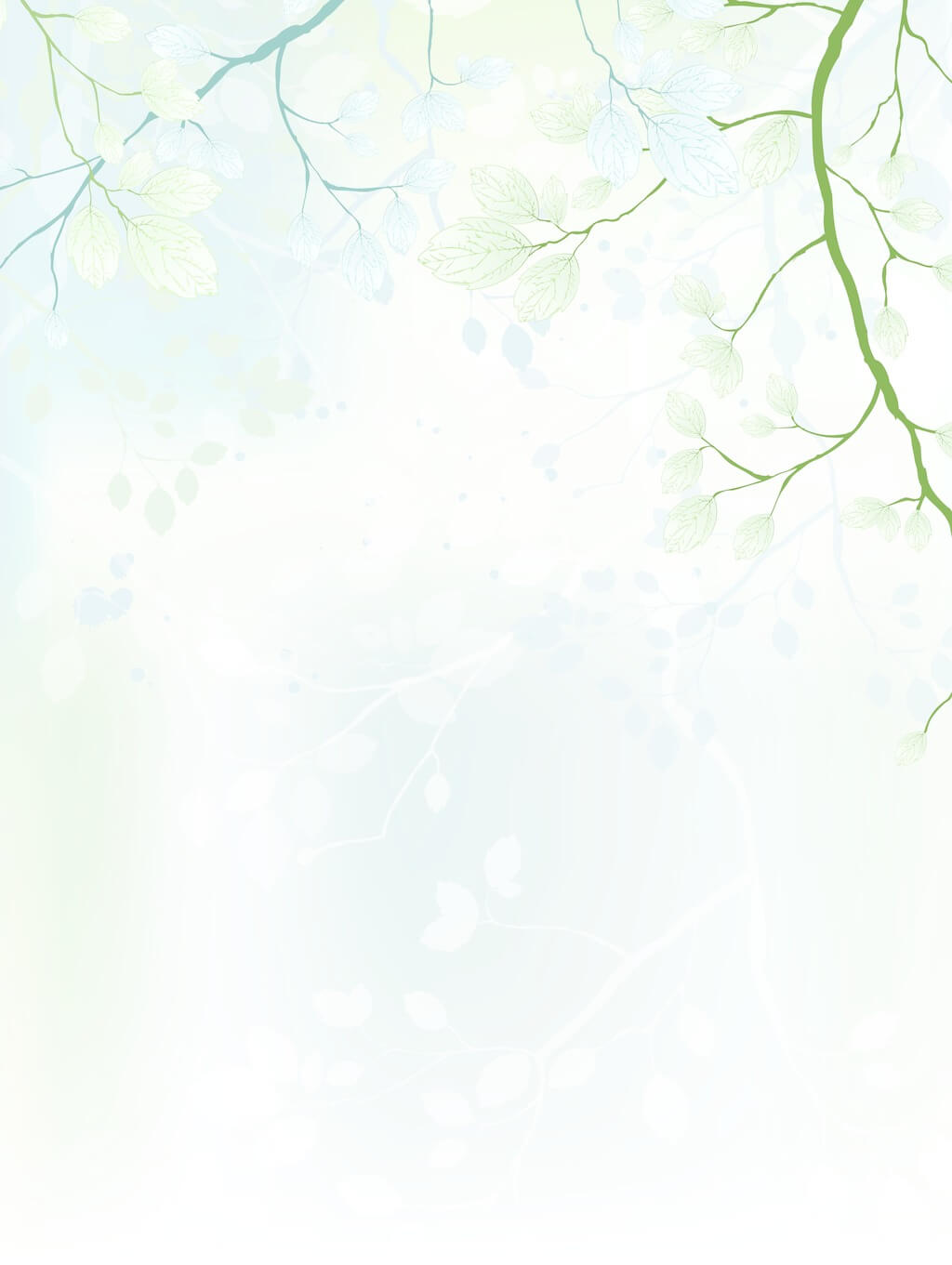 02
Topic & Outline
Sample Article ~ 2-1
Unforgettable foods are like bookmarks in the chapters of our lives, with each flavor acting as a trigger for recollections, allowing us to revisit unique moments. For me, banana bread stands out as one such memorable treat.
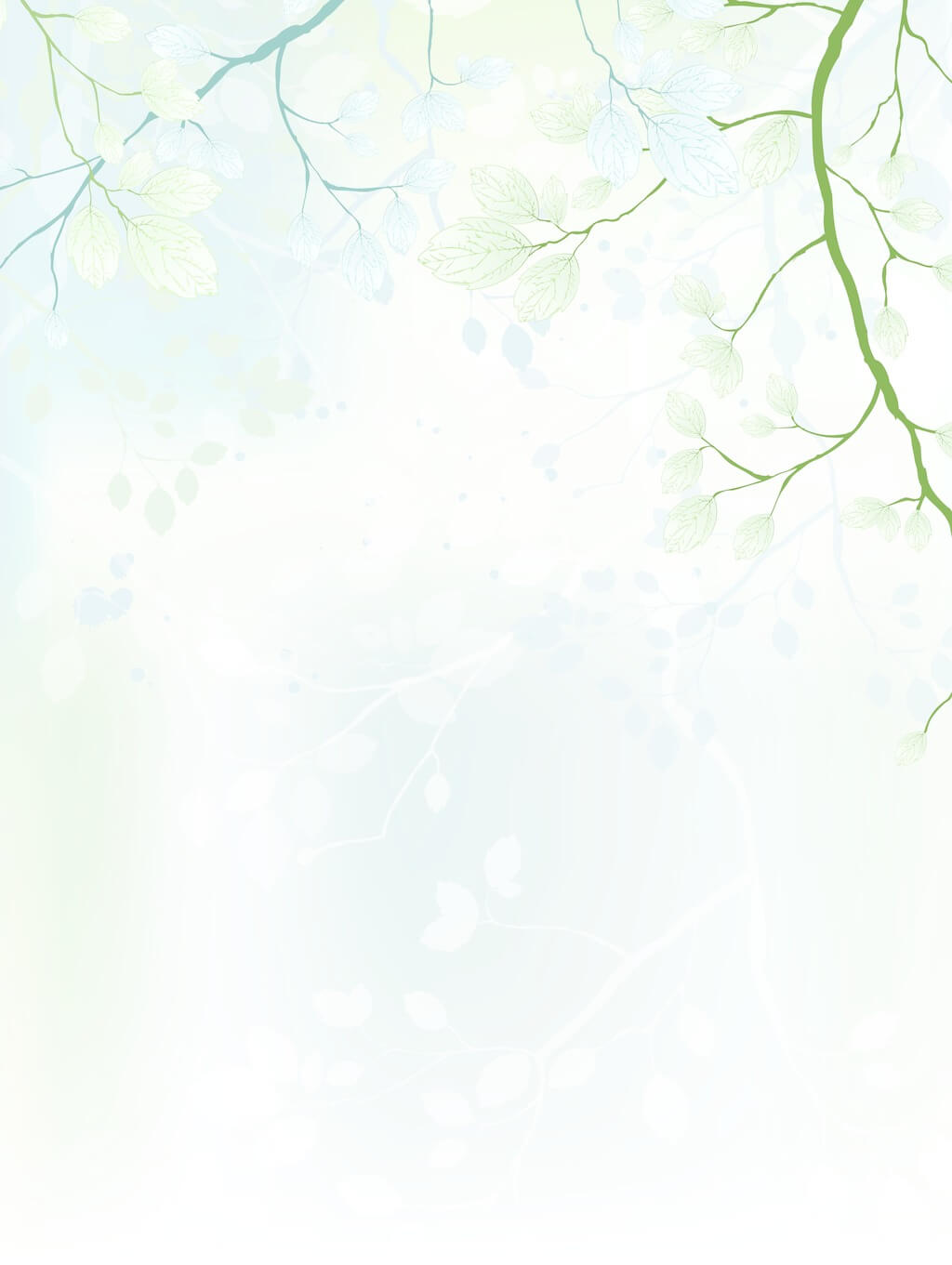 02
Topic & Outline
Sample Article ~ 2-2
This mouth-watering, golden-brown treat has a soft, fluffy, and moist texture. It also has natural sweetness from ripe bananas, which sets it apart from other pastries with added sugar.
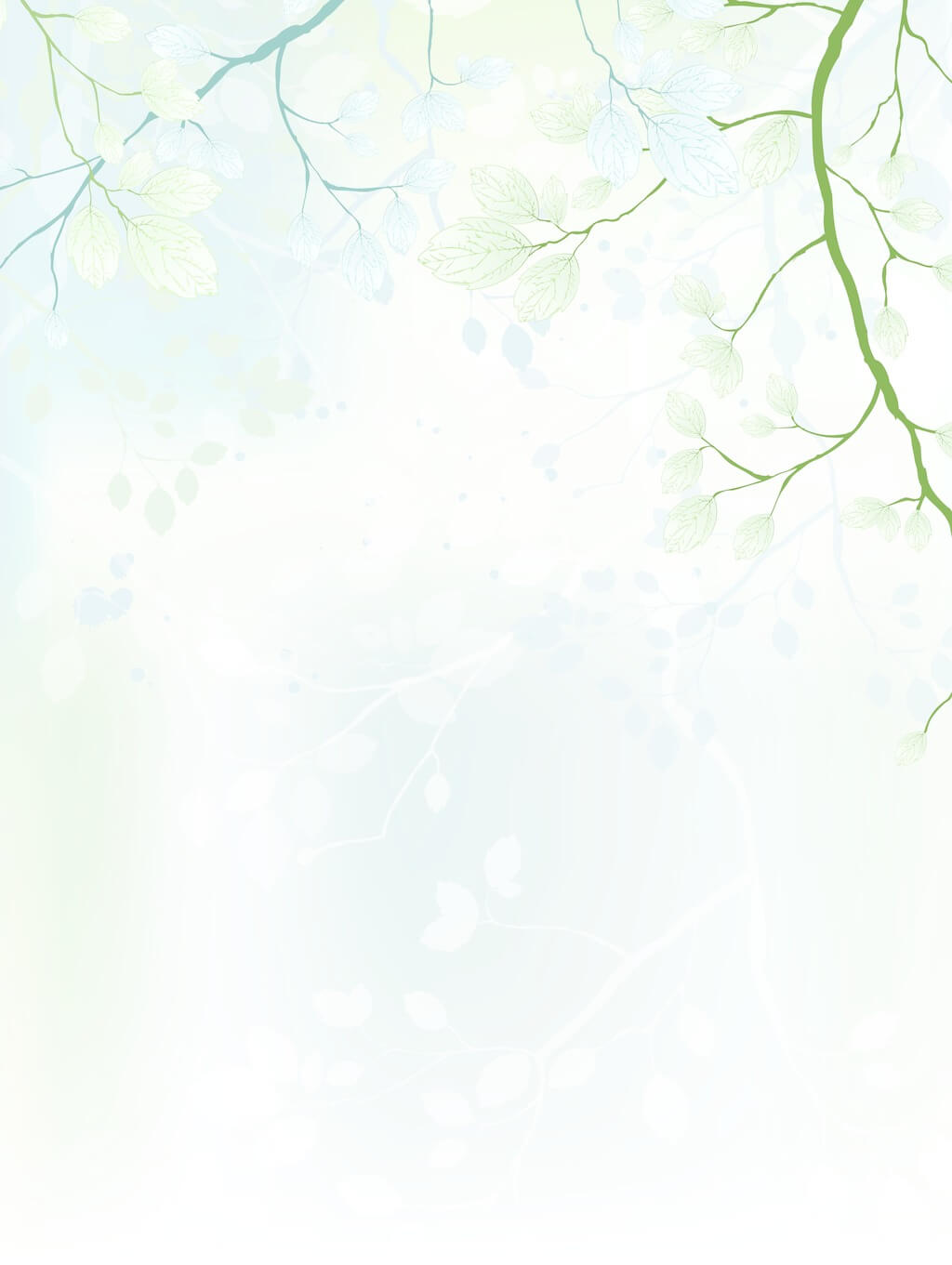 02
Topic & Outline
Sample Article ~ 2-3
Additionally, its distinctive aroma adds another layer to the sensory delight, making banana bread a treat for the eyes, nose, and taste buds.
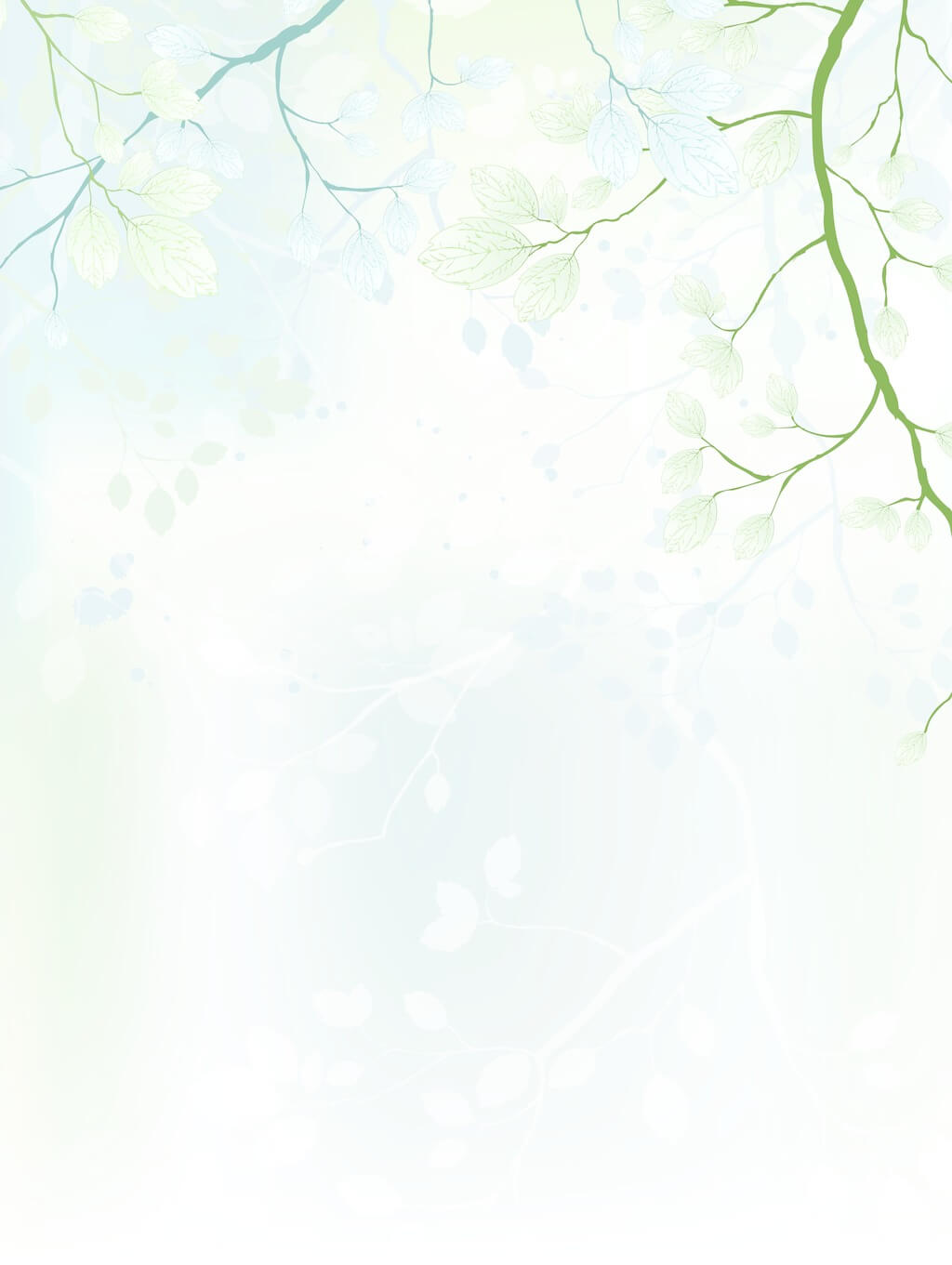 02
Topic & Outline
Sample Article ~ 2-4
During my freshman year of junior high, I took my very first baking adventure: making banana bread. The preparation was chaotic because I had spent quite some time distinguishing, measuring, and mixing every ingredient. Overwhelmed yet excited, I felt like I was uncovering a secret world.
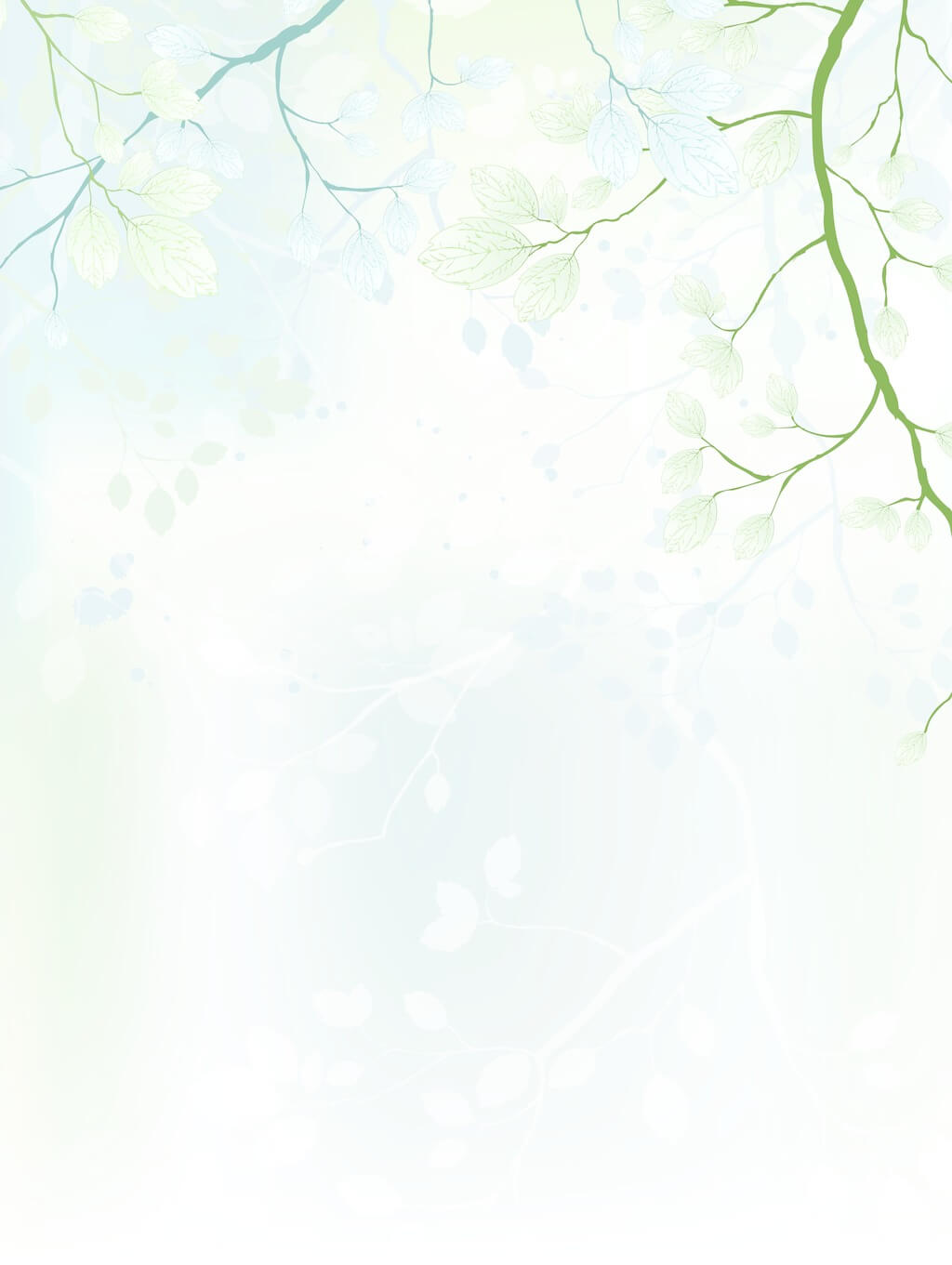 02
Topic & Outline
Sample Article ~ 2-5
As the tempting aroma of sweet bananas drifted all over the house, I eagerly anticipated the magic happening inside the oven and the moment of triumph. I shared the homemade bread with my beloved family, who showed their enthusiastic fondness as they devoured it with nonstop exclamations.
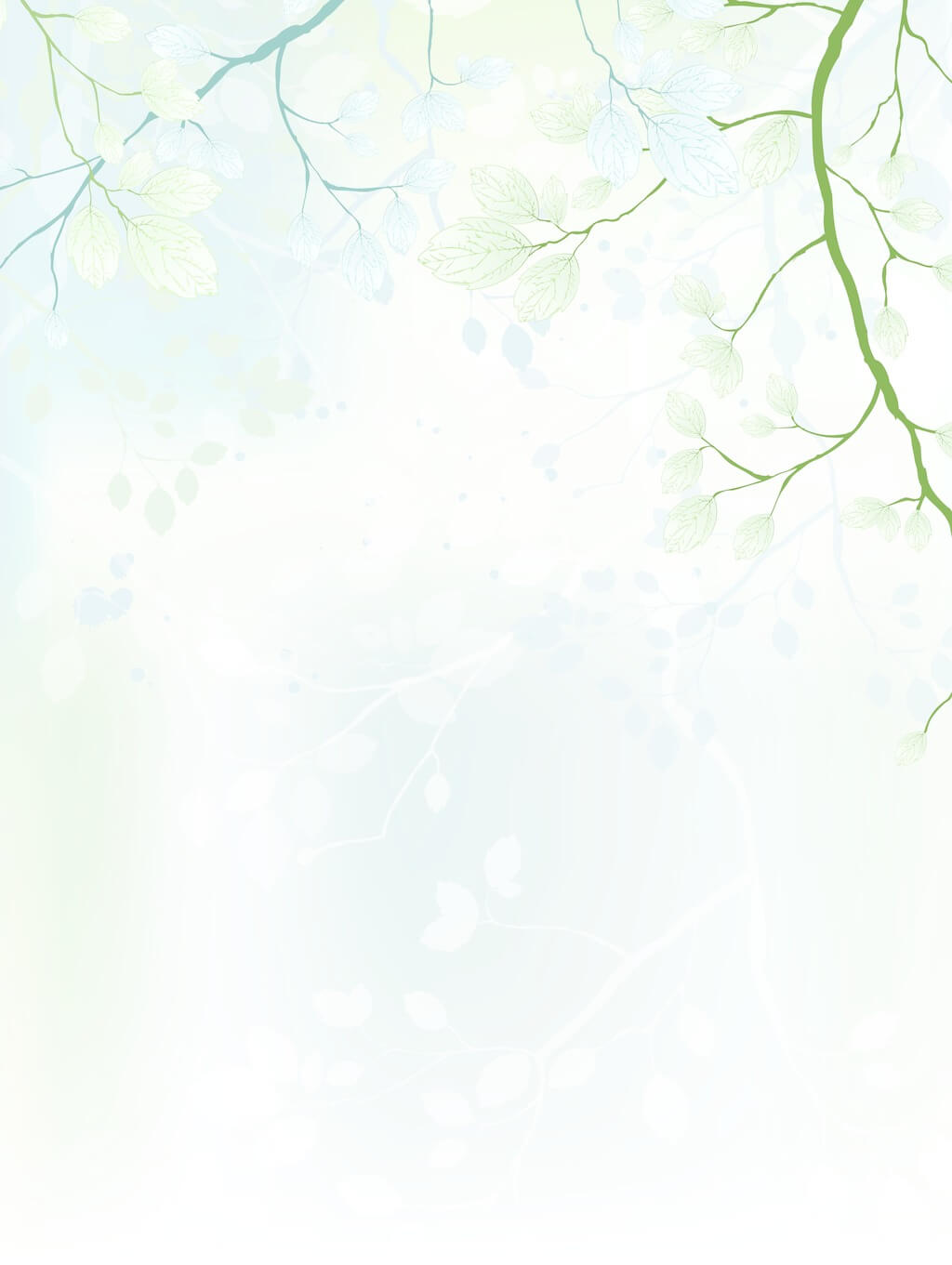 02
Topic & Outline
Sample Article ~ 2-6
At that unforgettable moment, I realized that food is a language of love. Now, years later, as I recall that day and the banana bread, I can still vividly feel it telling a story of shared moments and cherished connections.
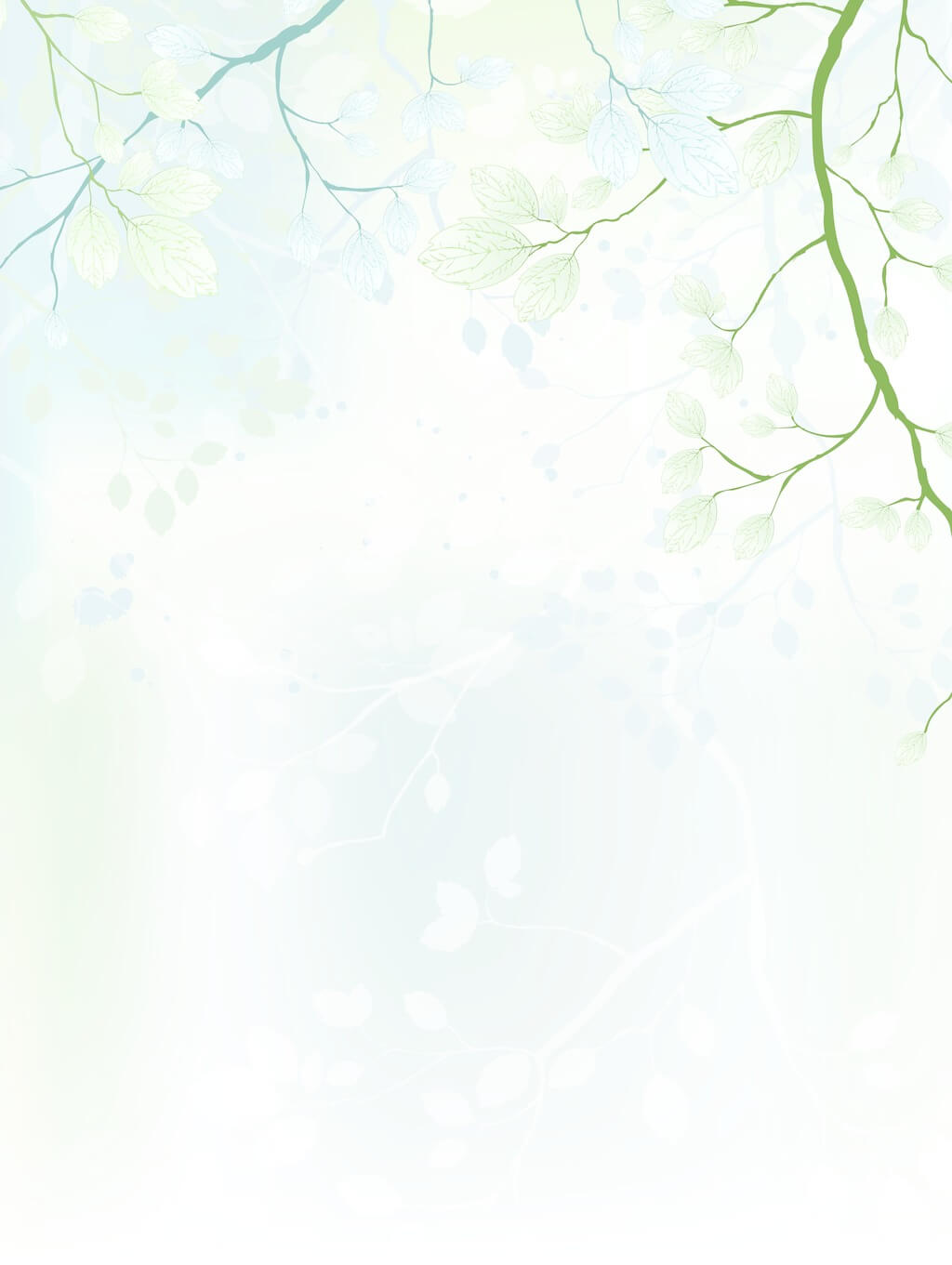 02
Topic & Outline
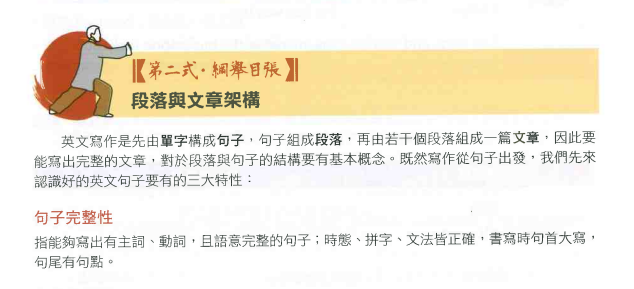 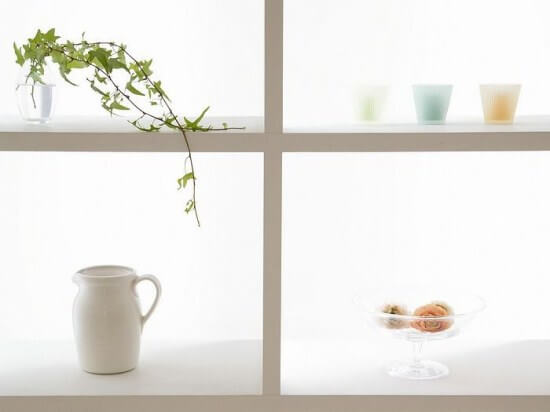 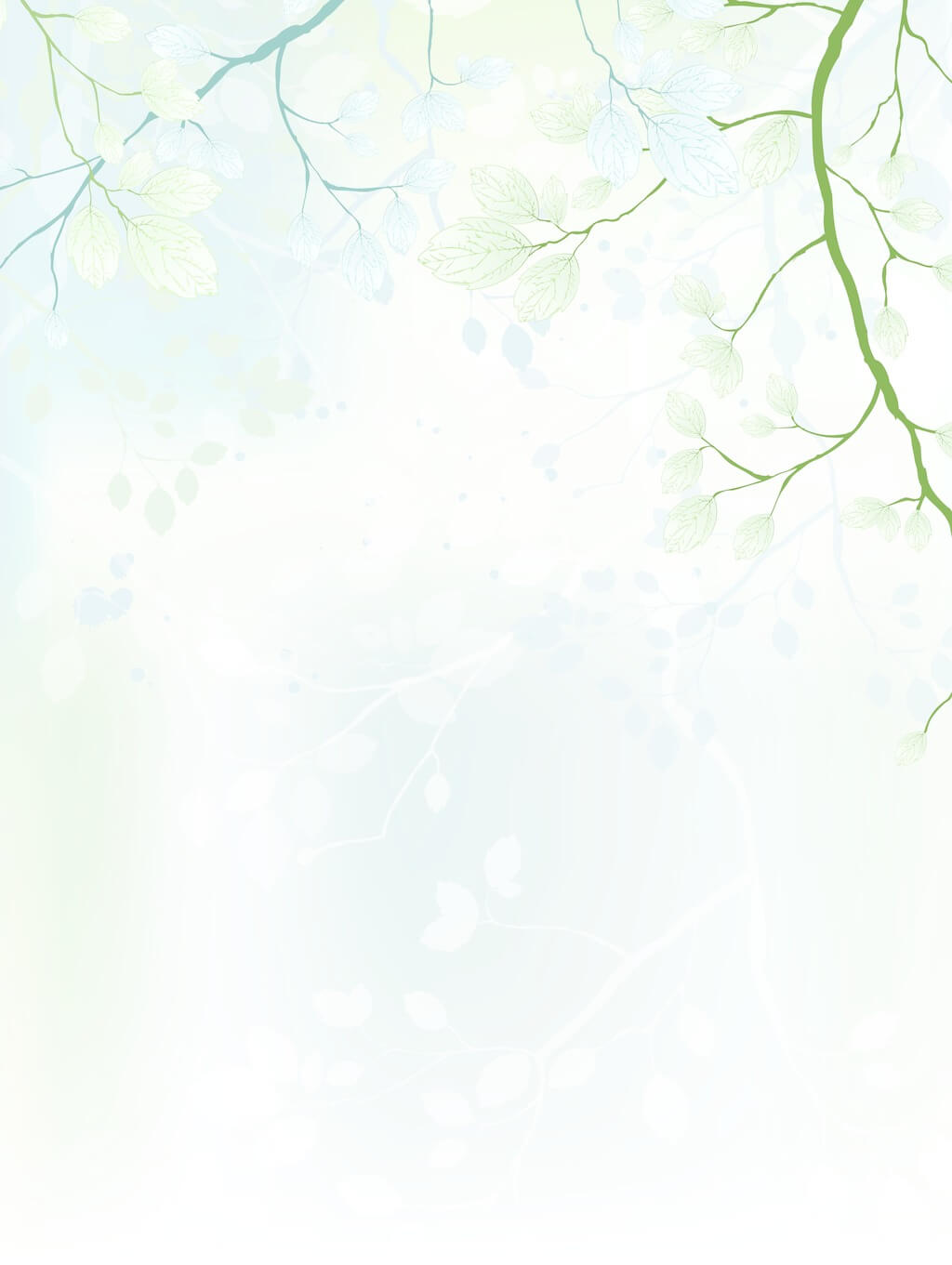 02
Topic & Outline
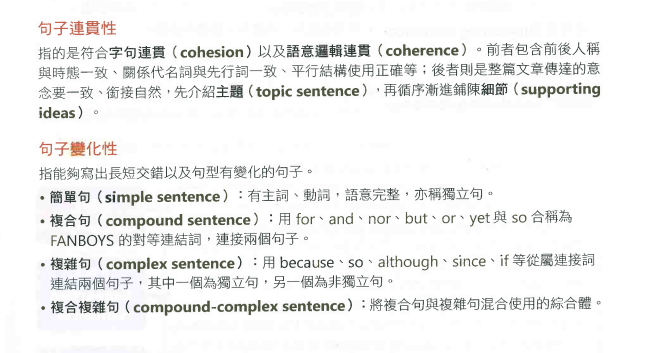 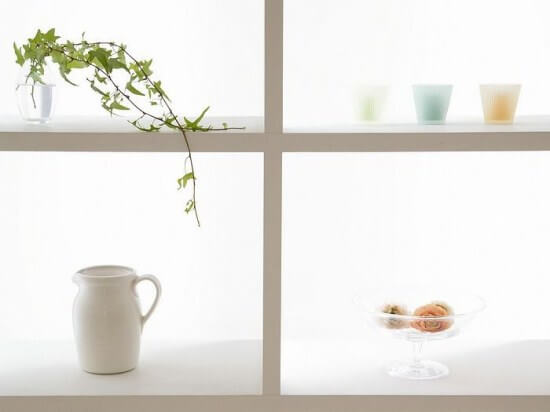 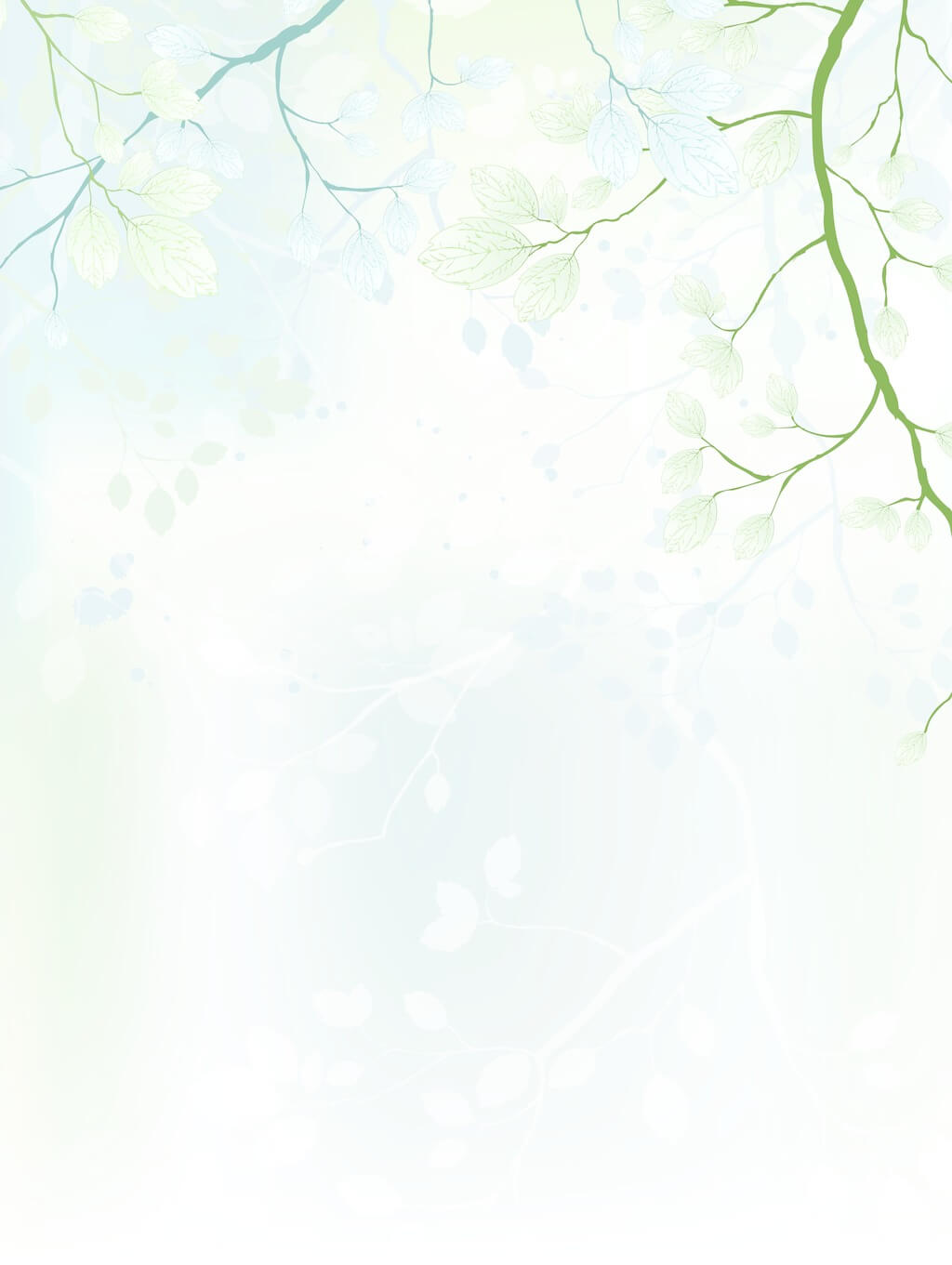 02
Topic & Outline
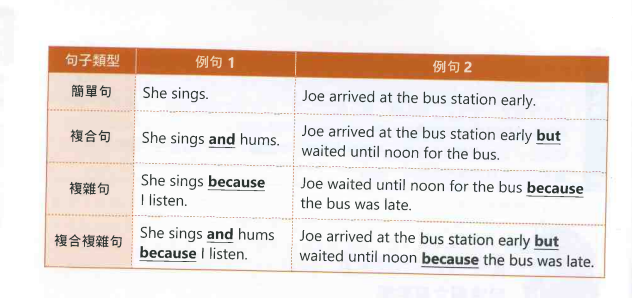 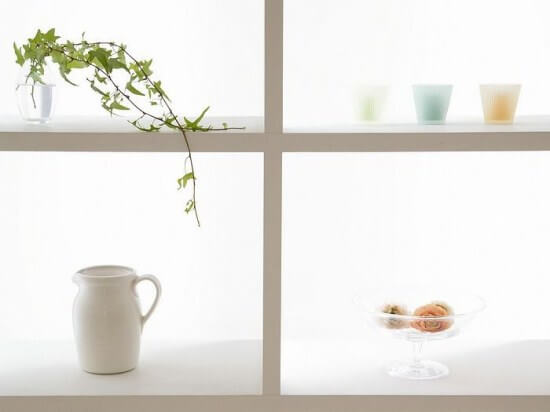 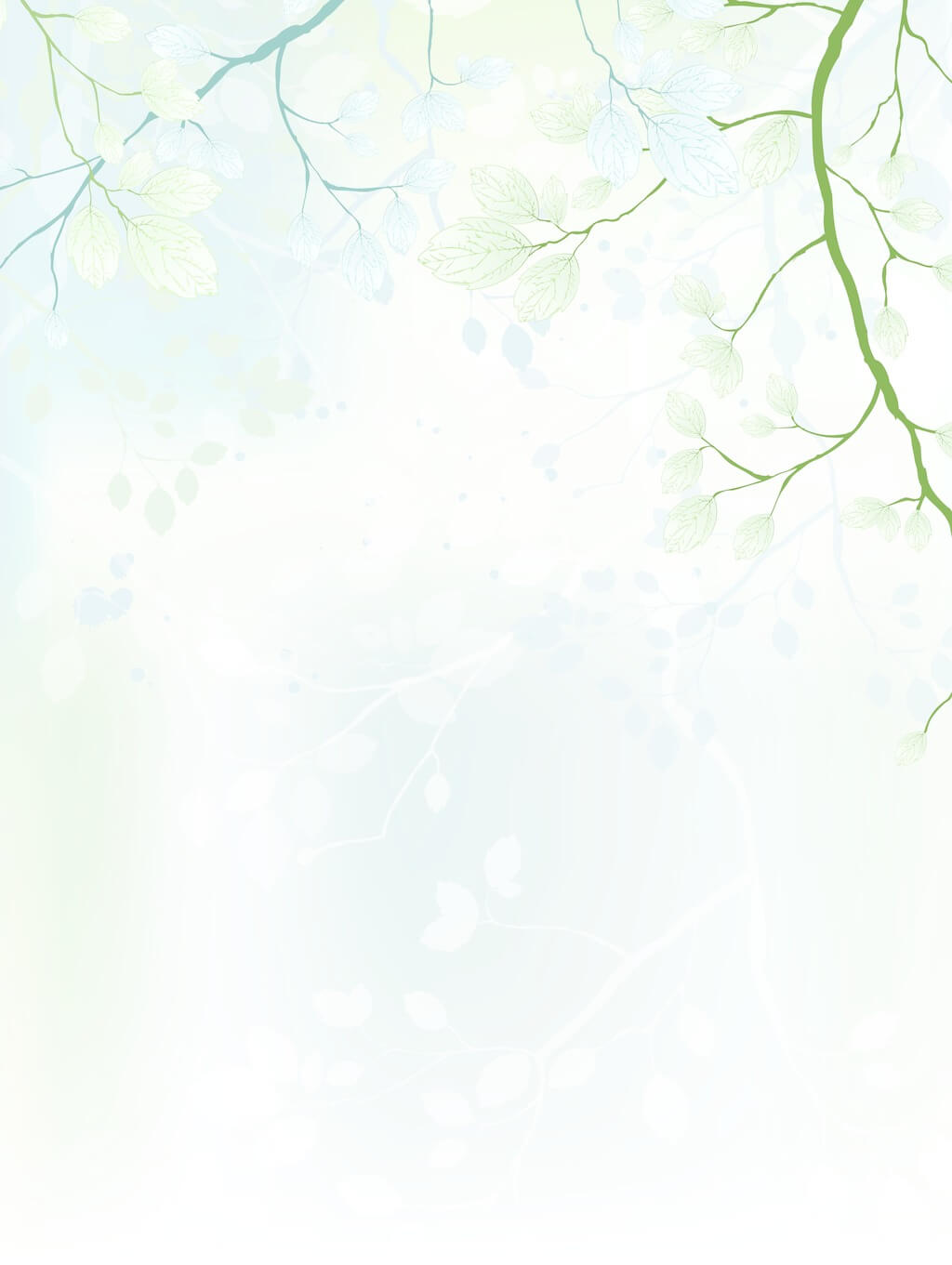 02
Topic & Outline
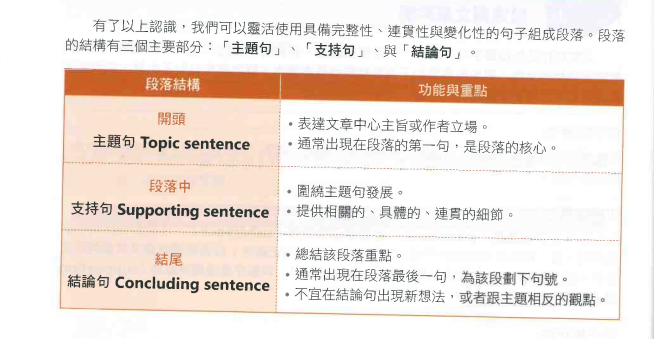 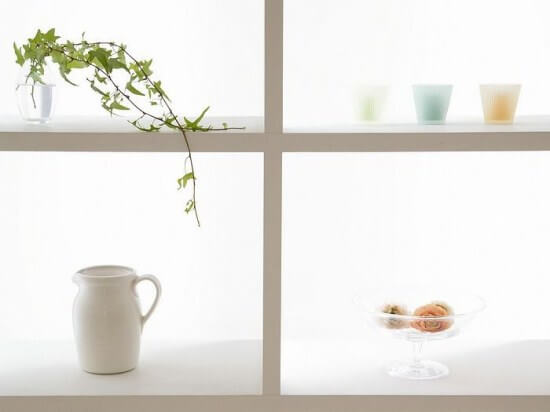 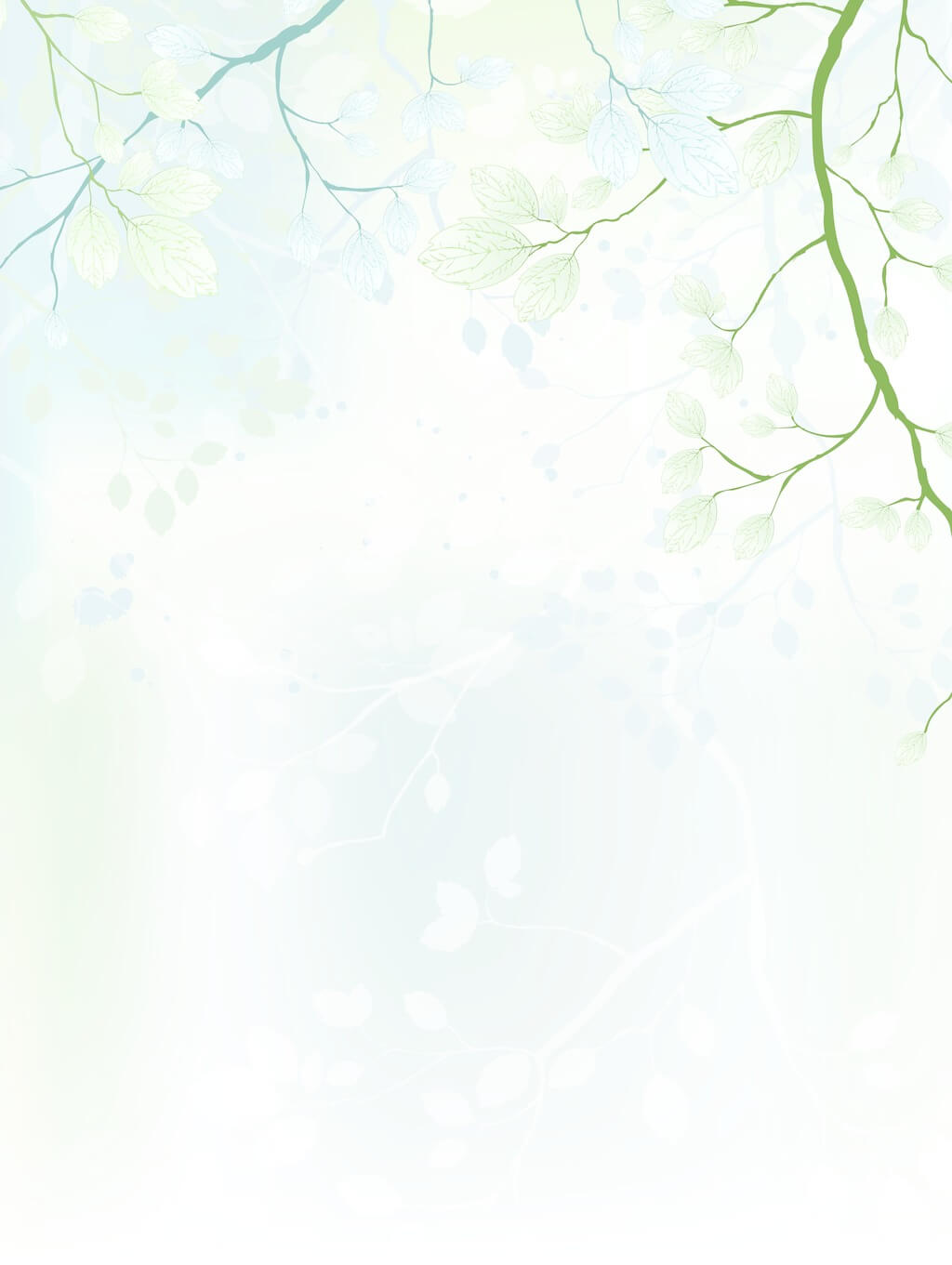 02
Topic & Outline
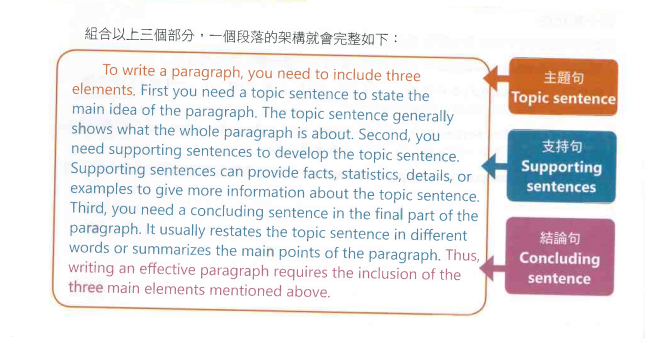 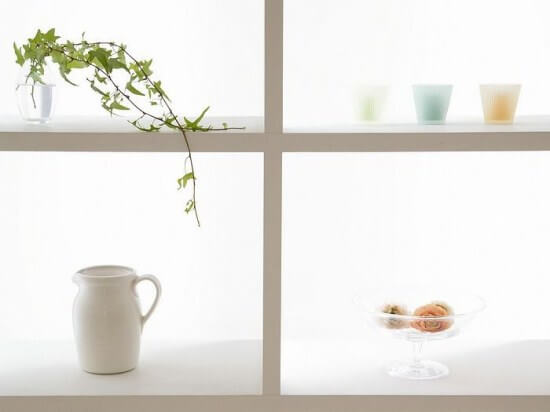 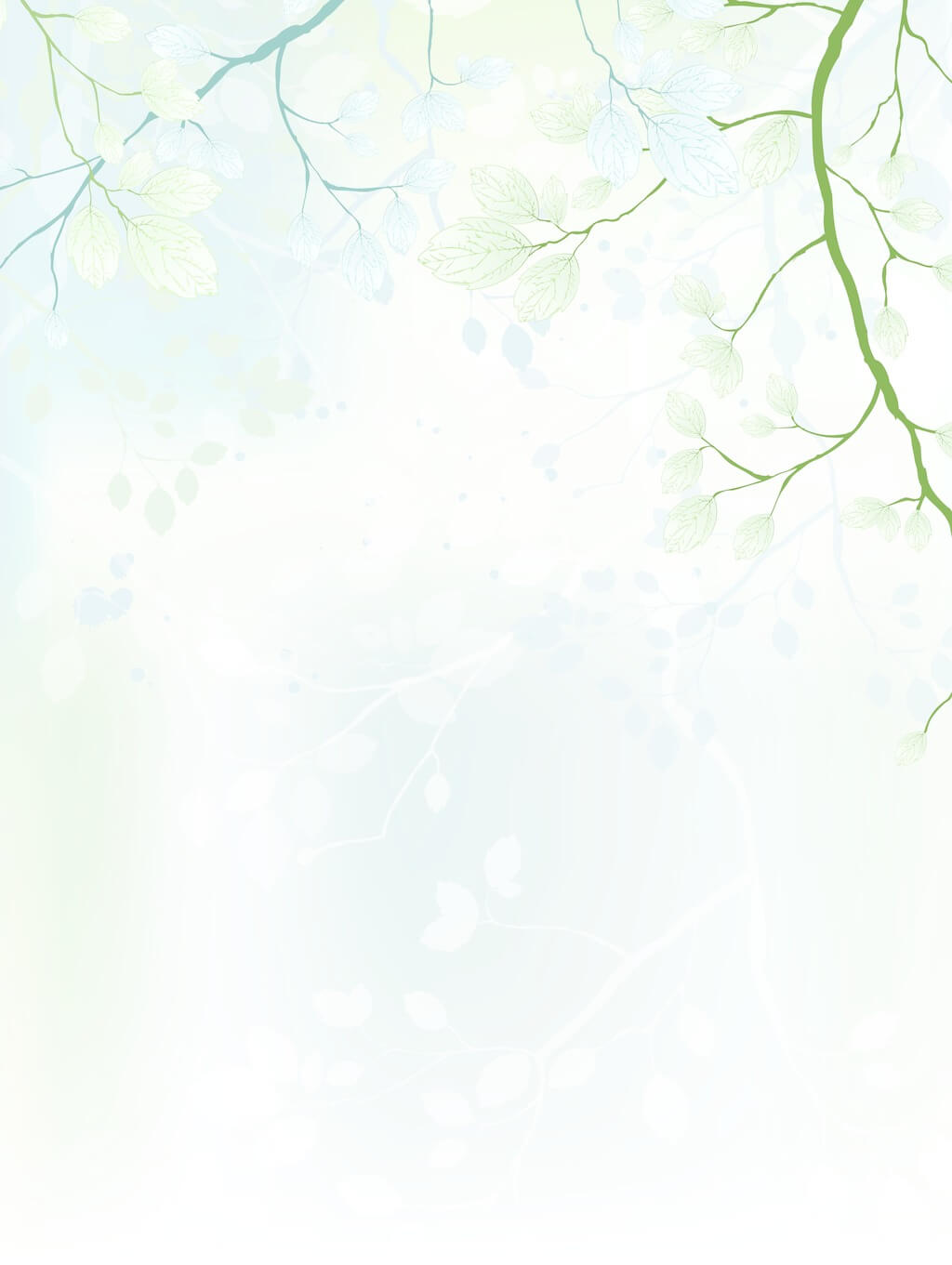 02
Topic & Outline
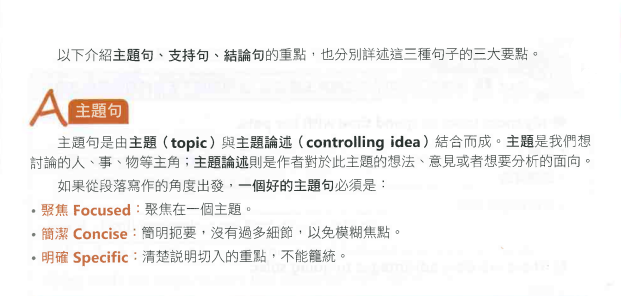 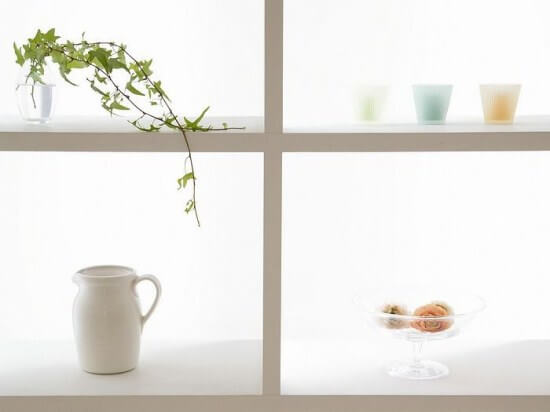 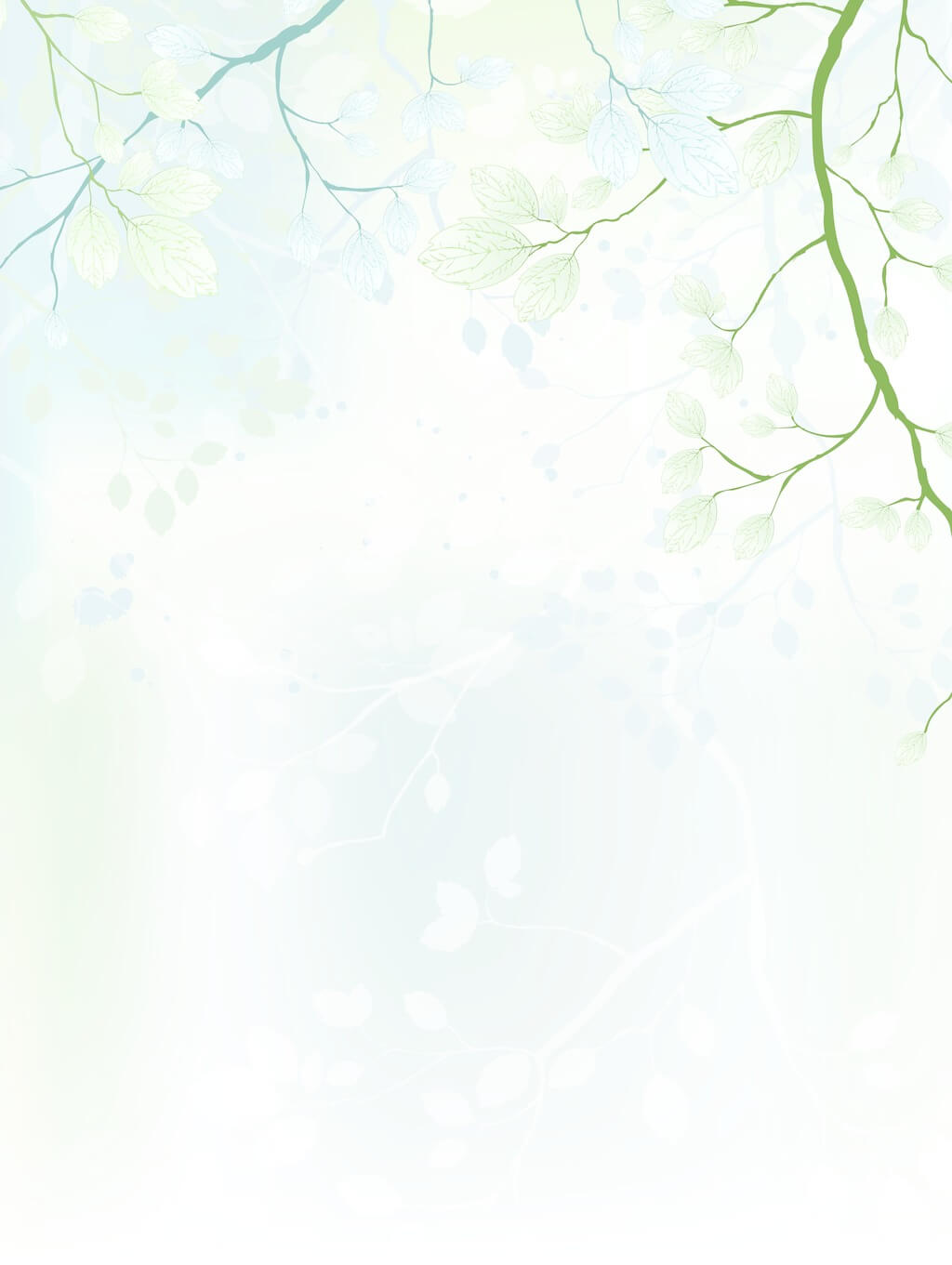 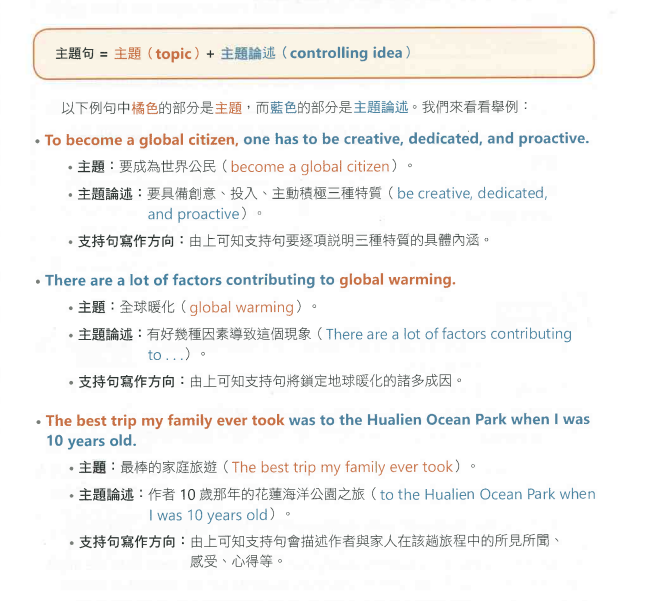 02
Topic & Outline
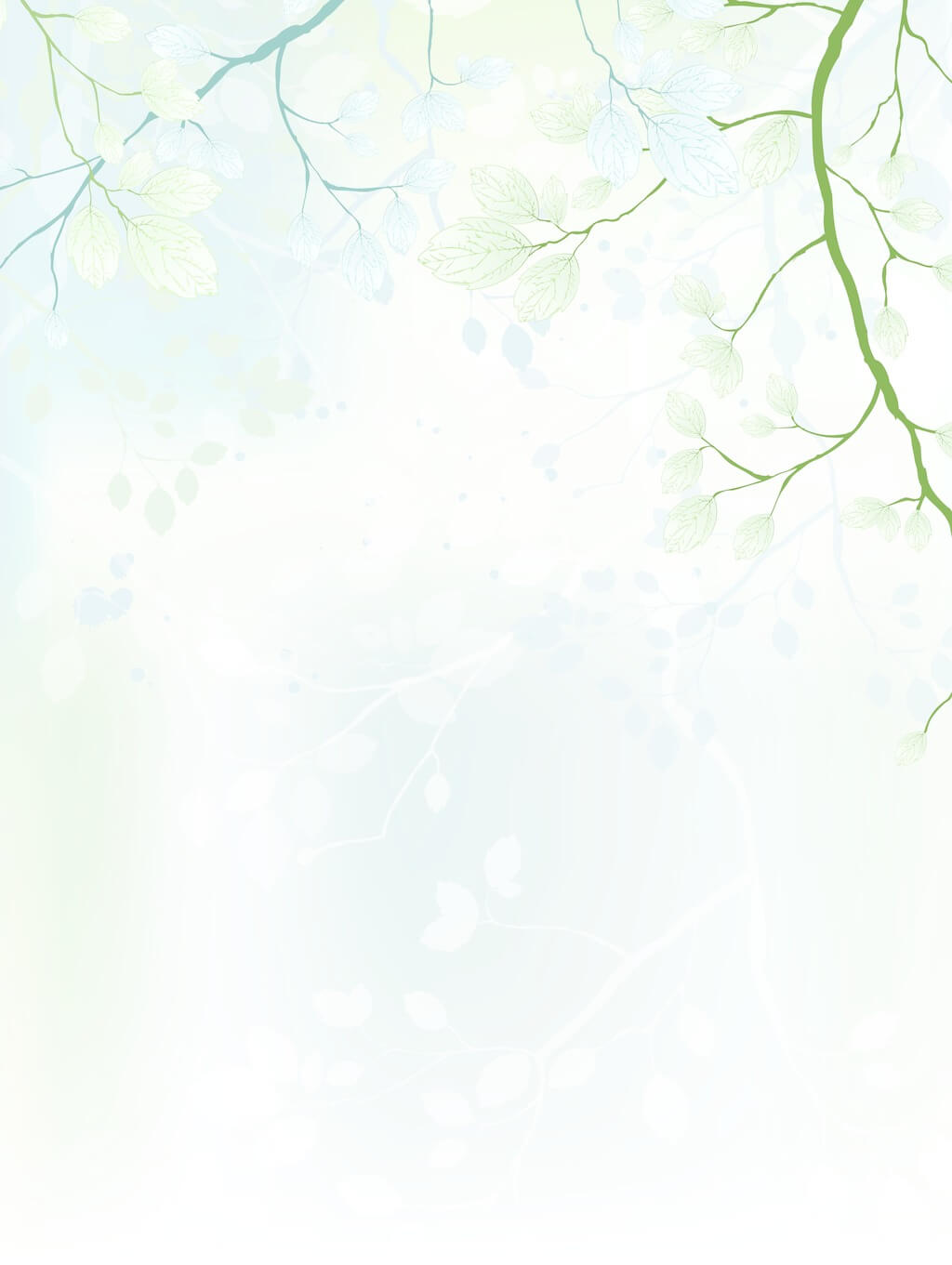 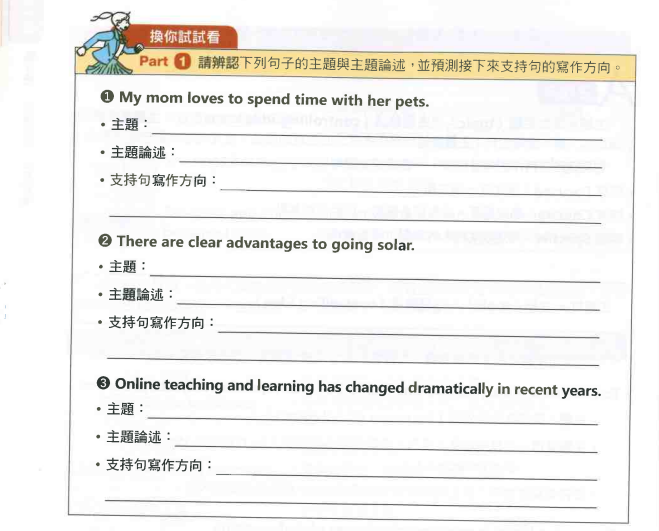 02
Topic & Outline
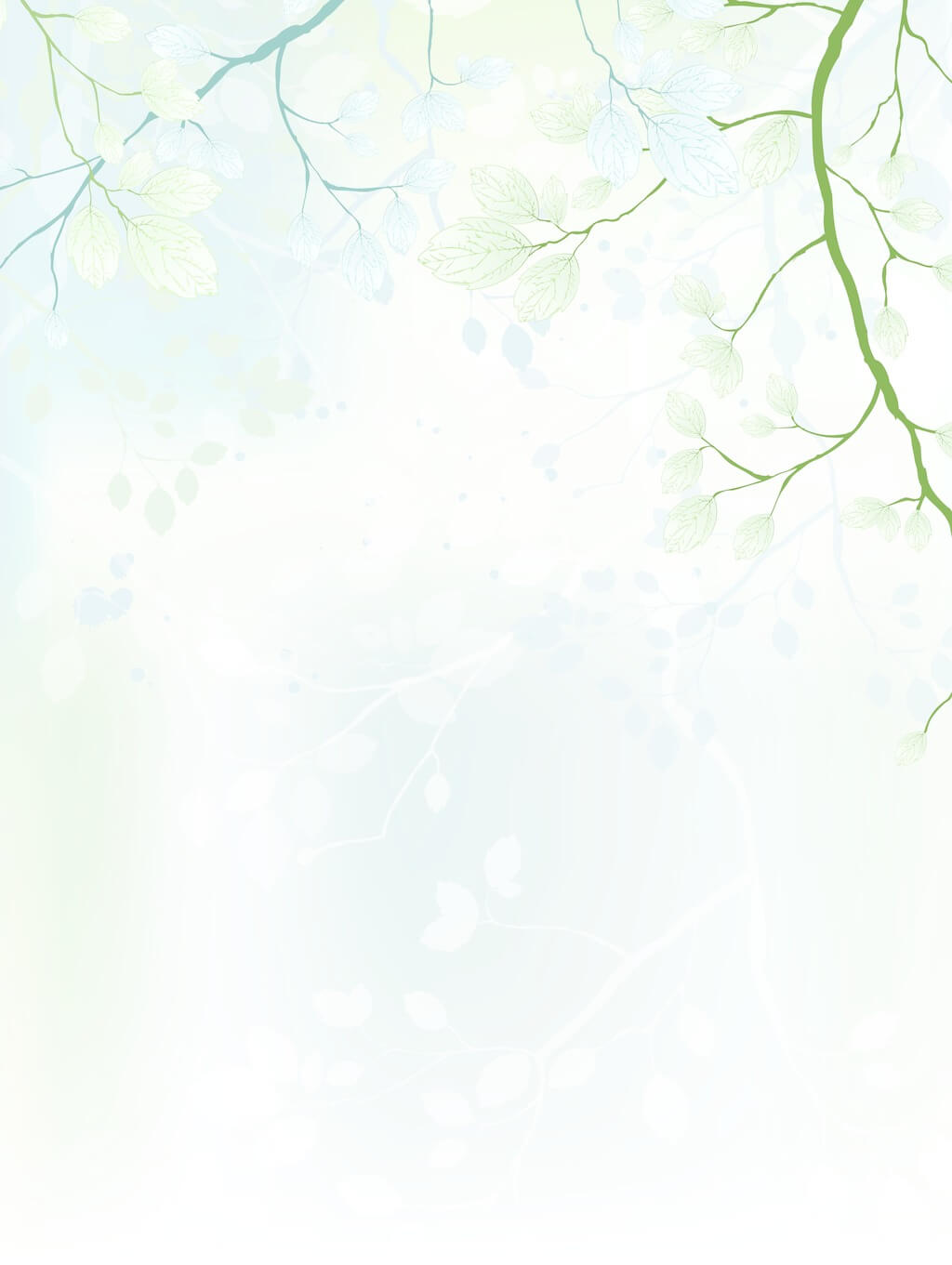 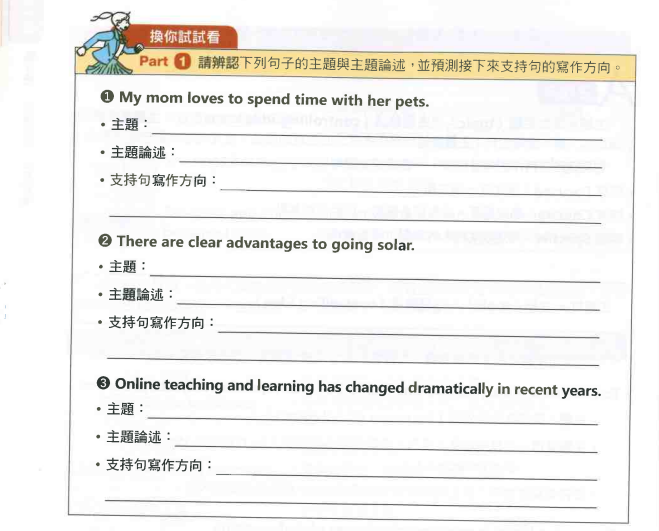 02
Topic & Outline
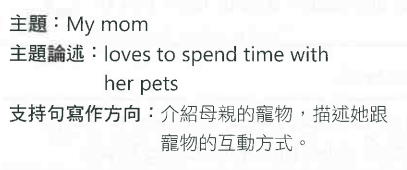 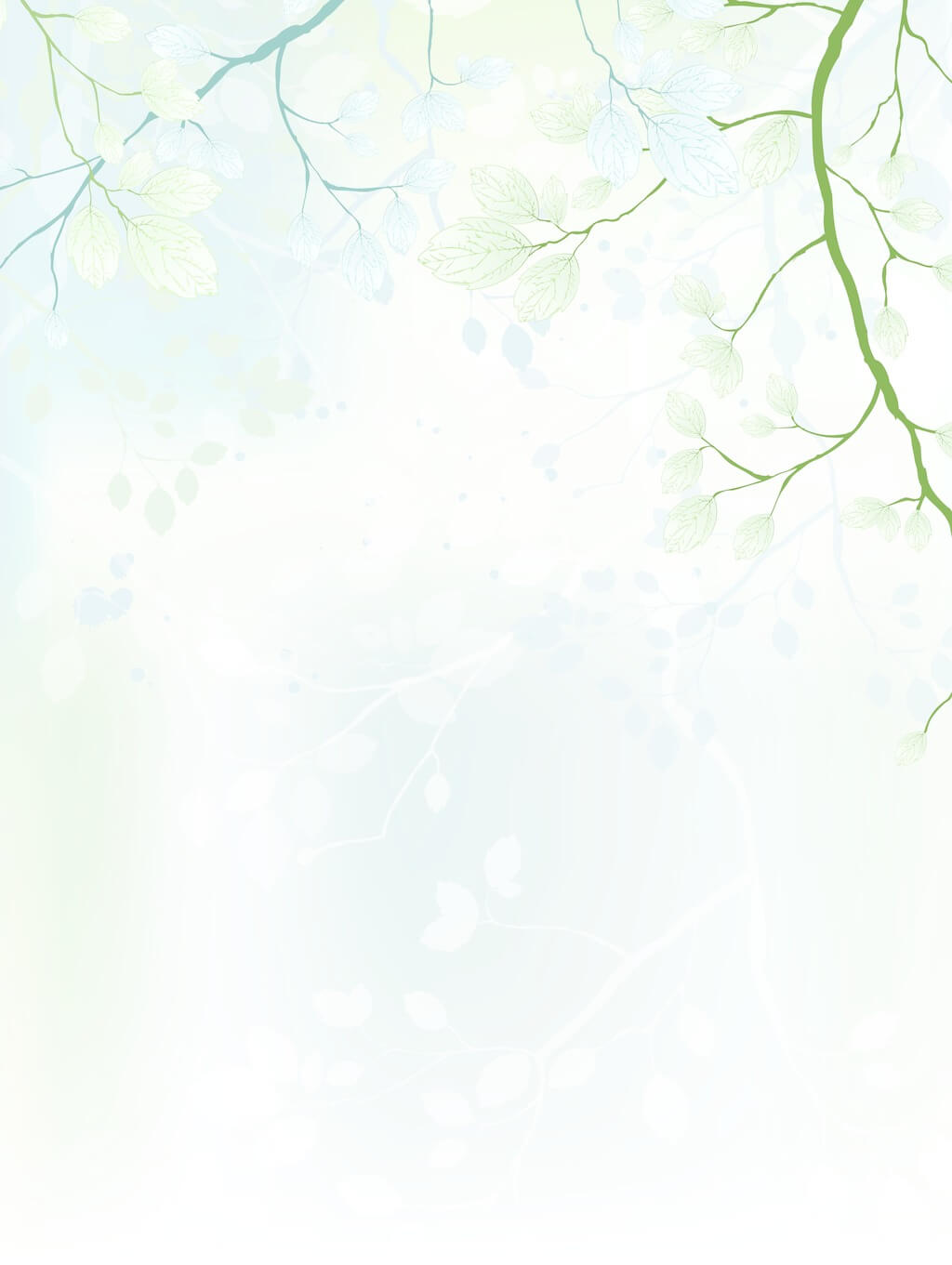 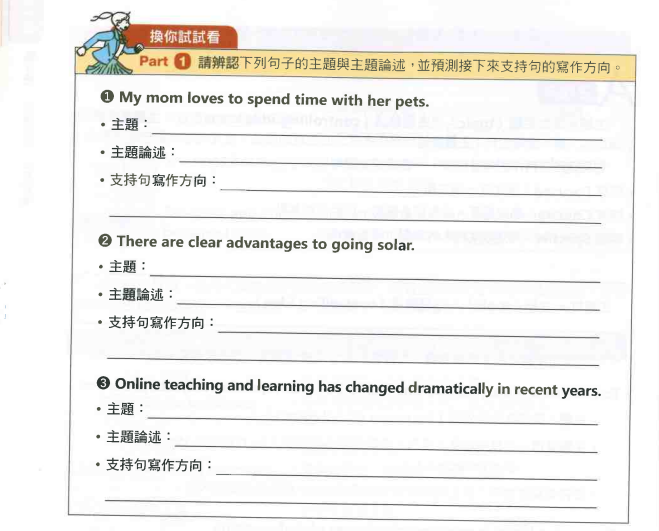 02
Topic & Outline
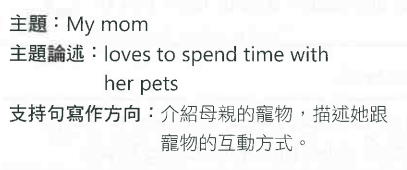 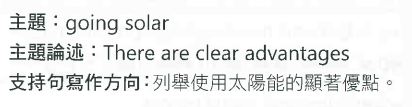 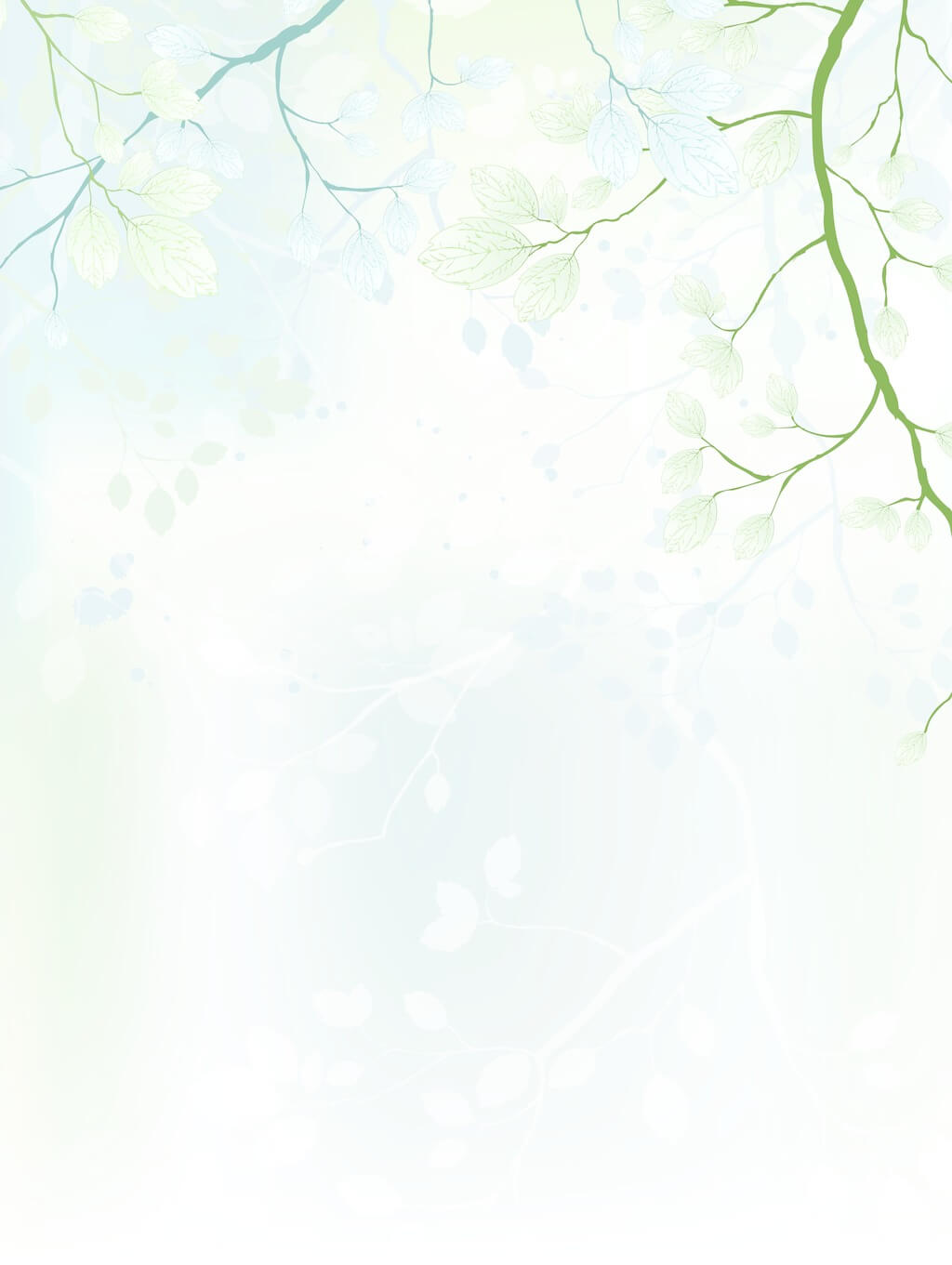 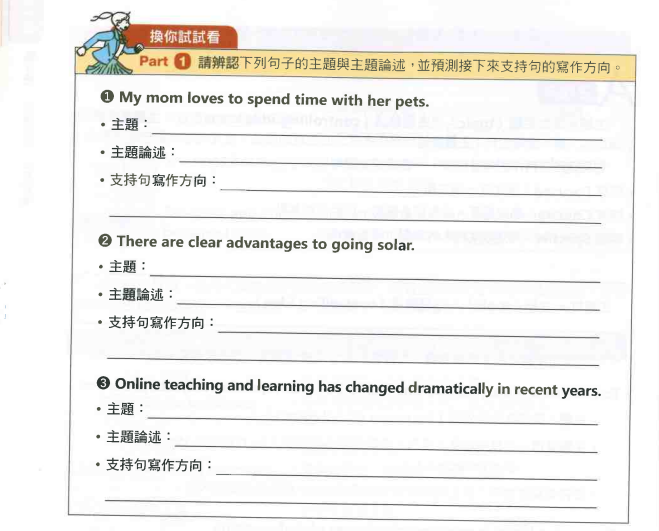 02
Topic & Outline
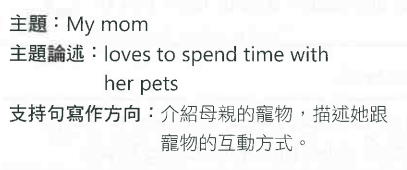 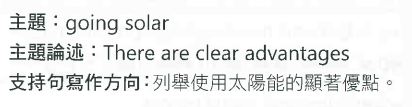 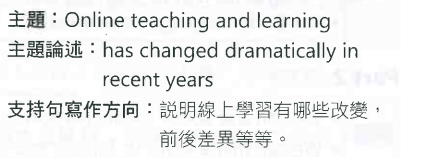 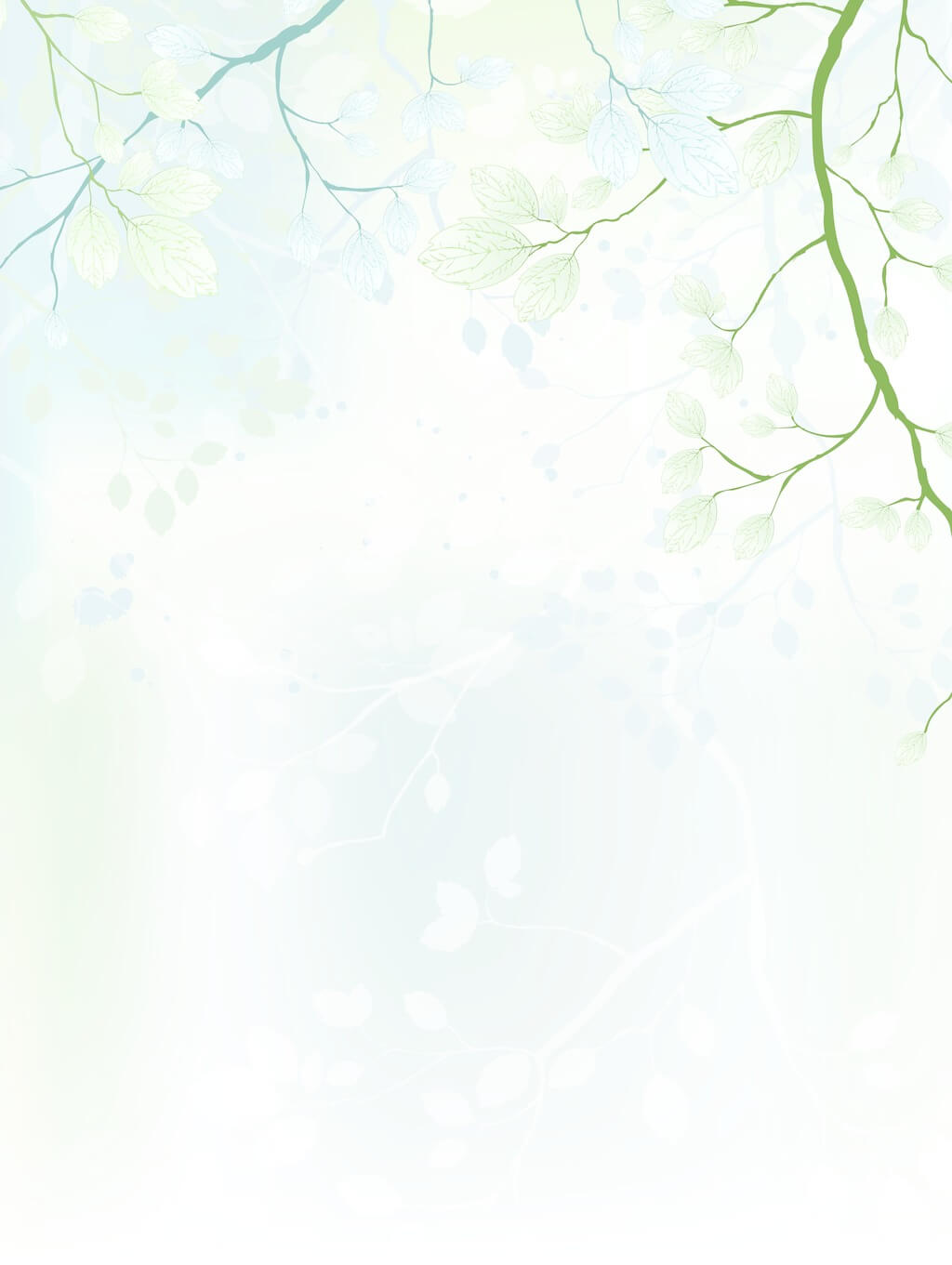 02
Topic & Outline
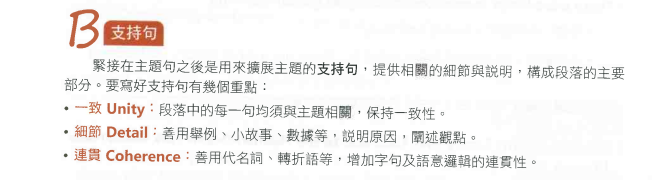 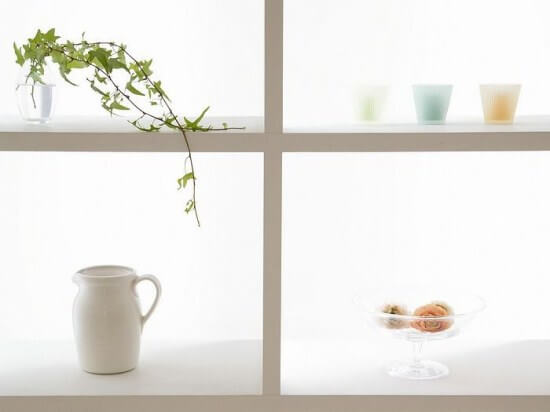 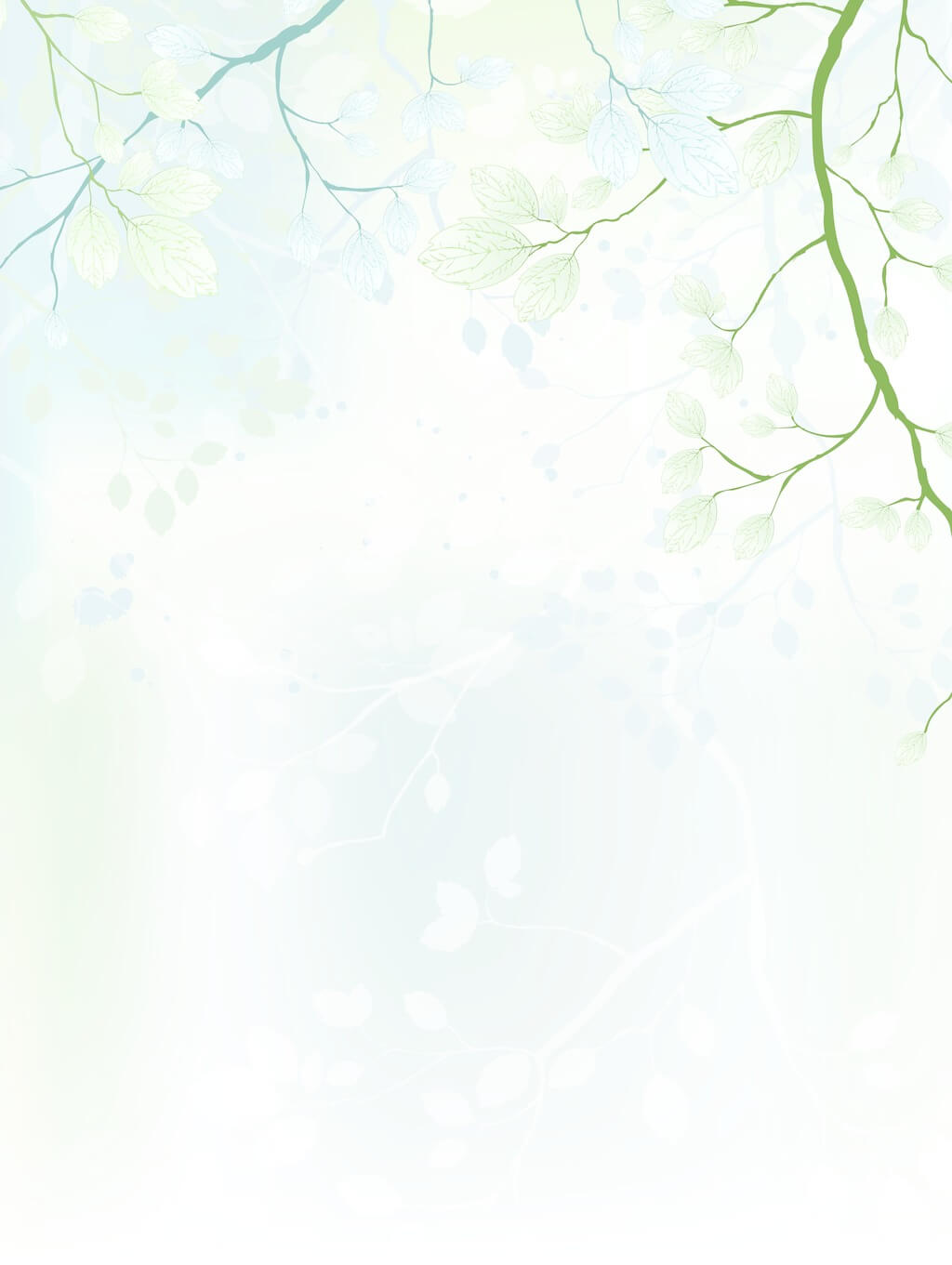 02
Topic & Outline
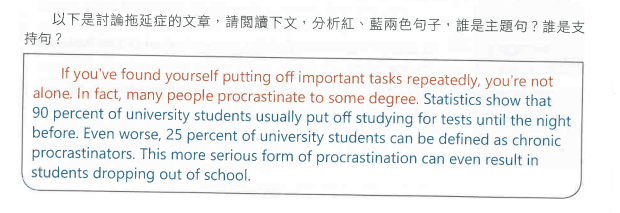 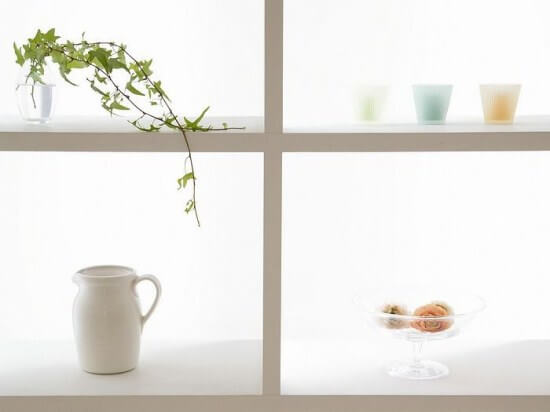 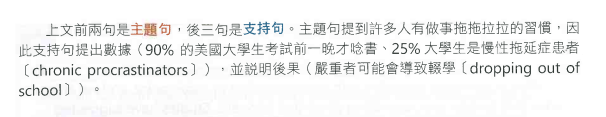 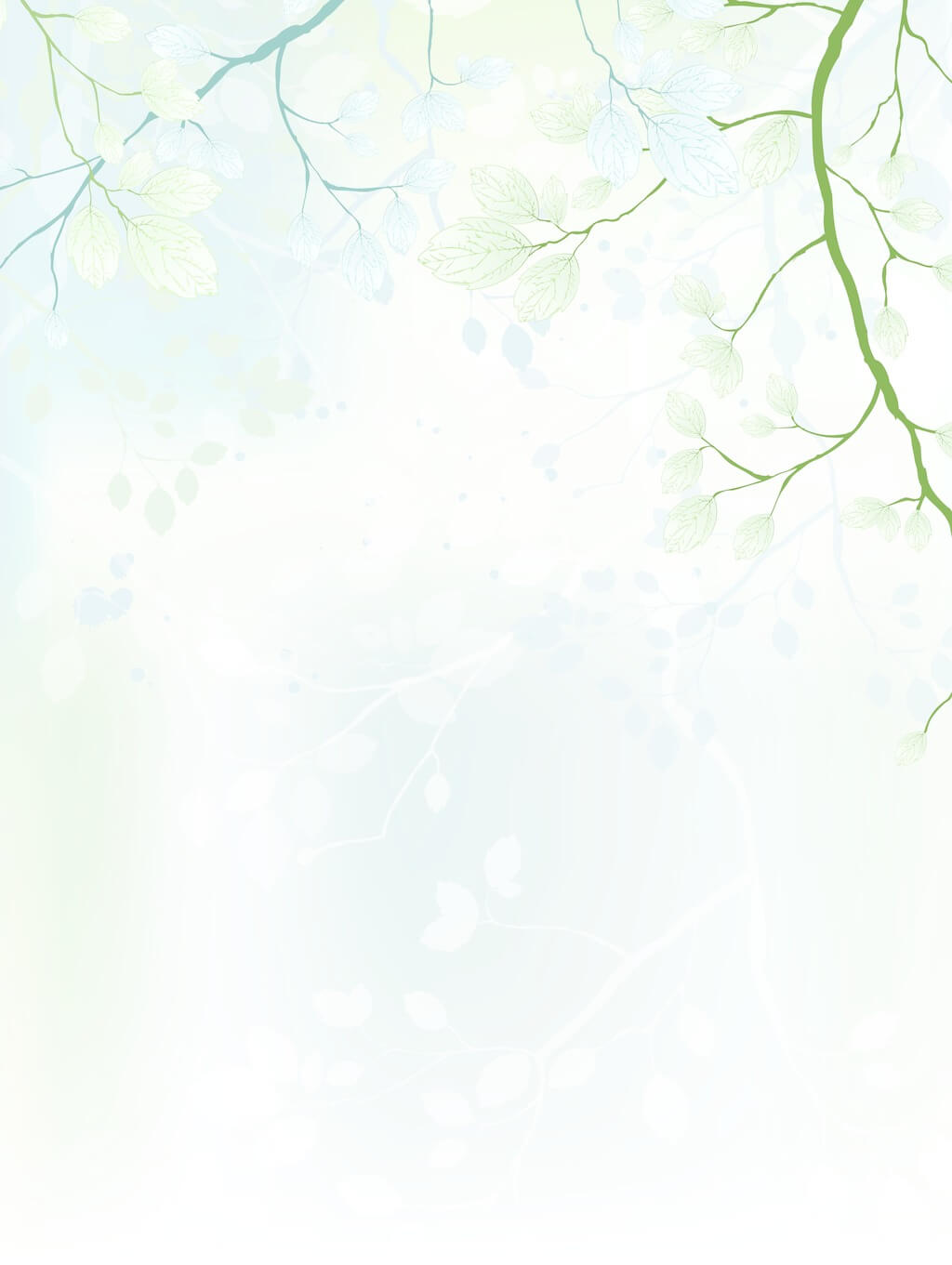 02
Topic & Outline
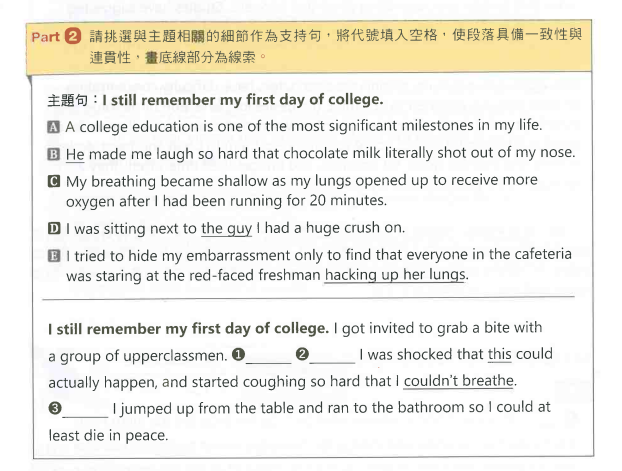 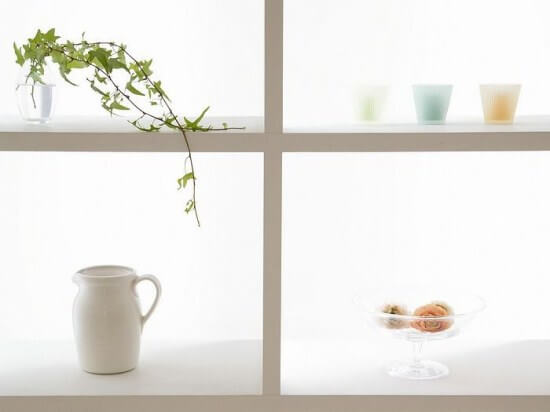 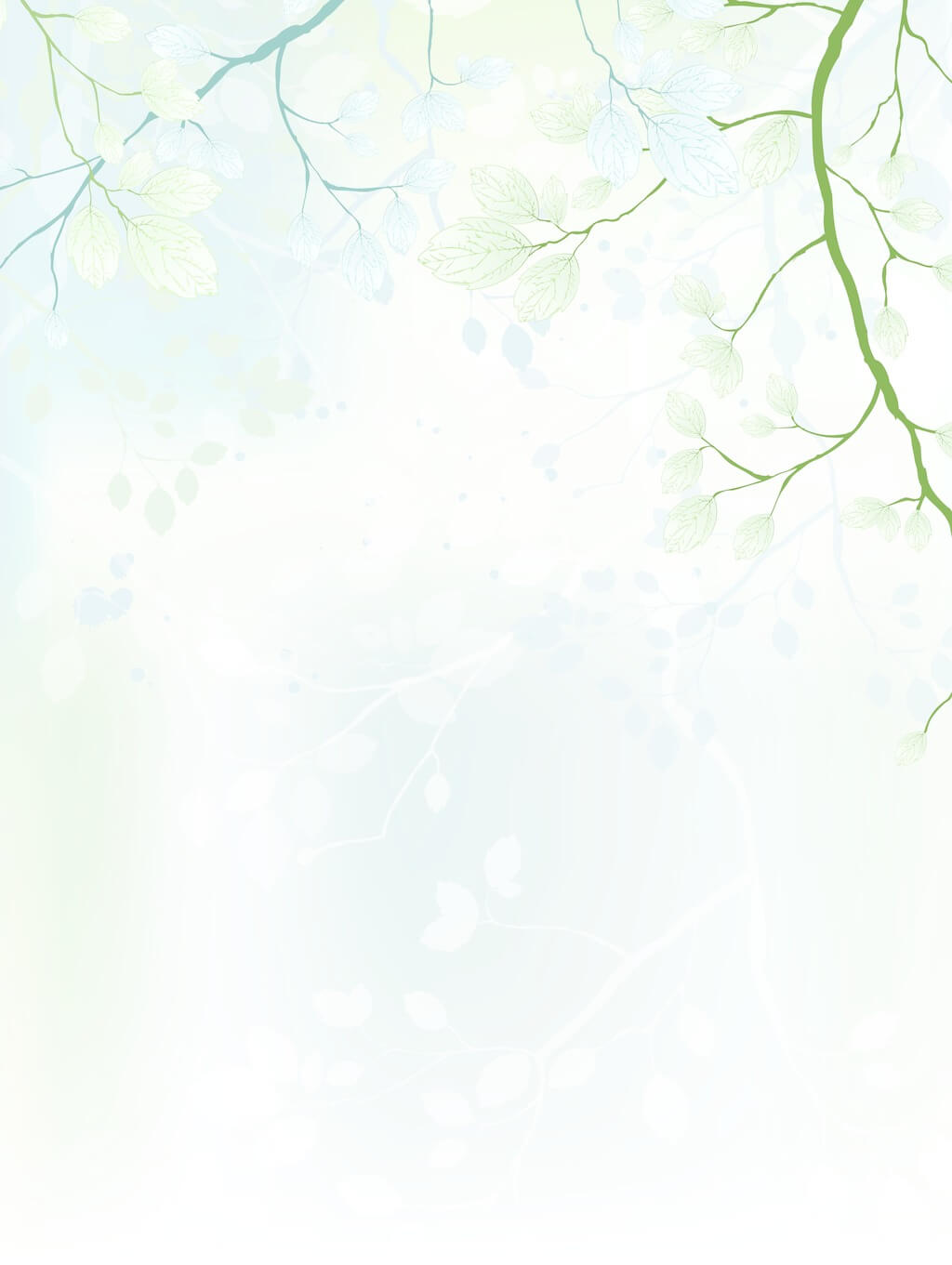 02
Topic & Outline
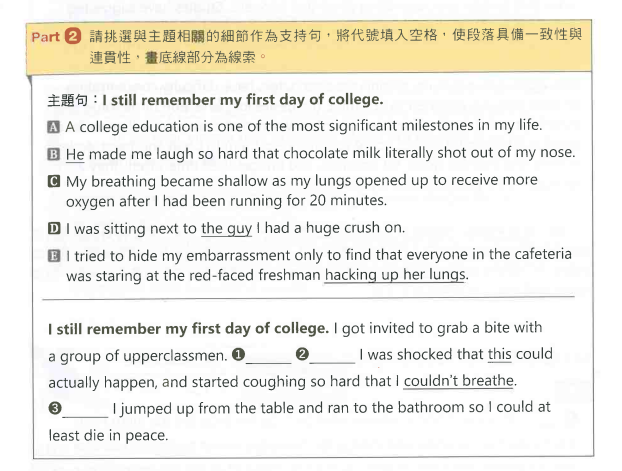 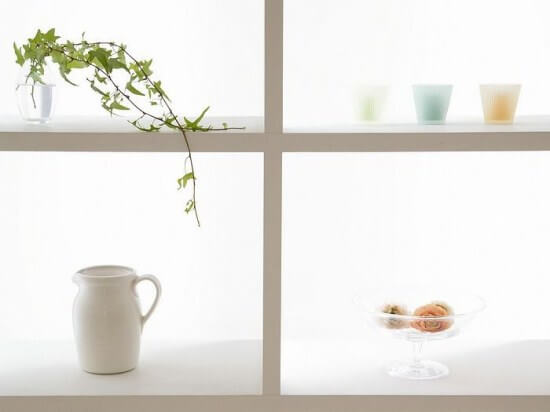 B
D
E
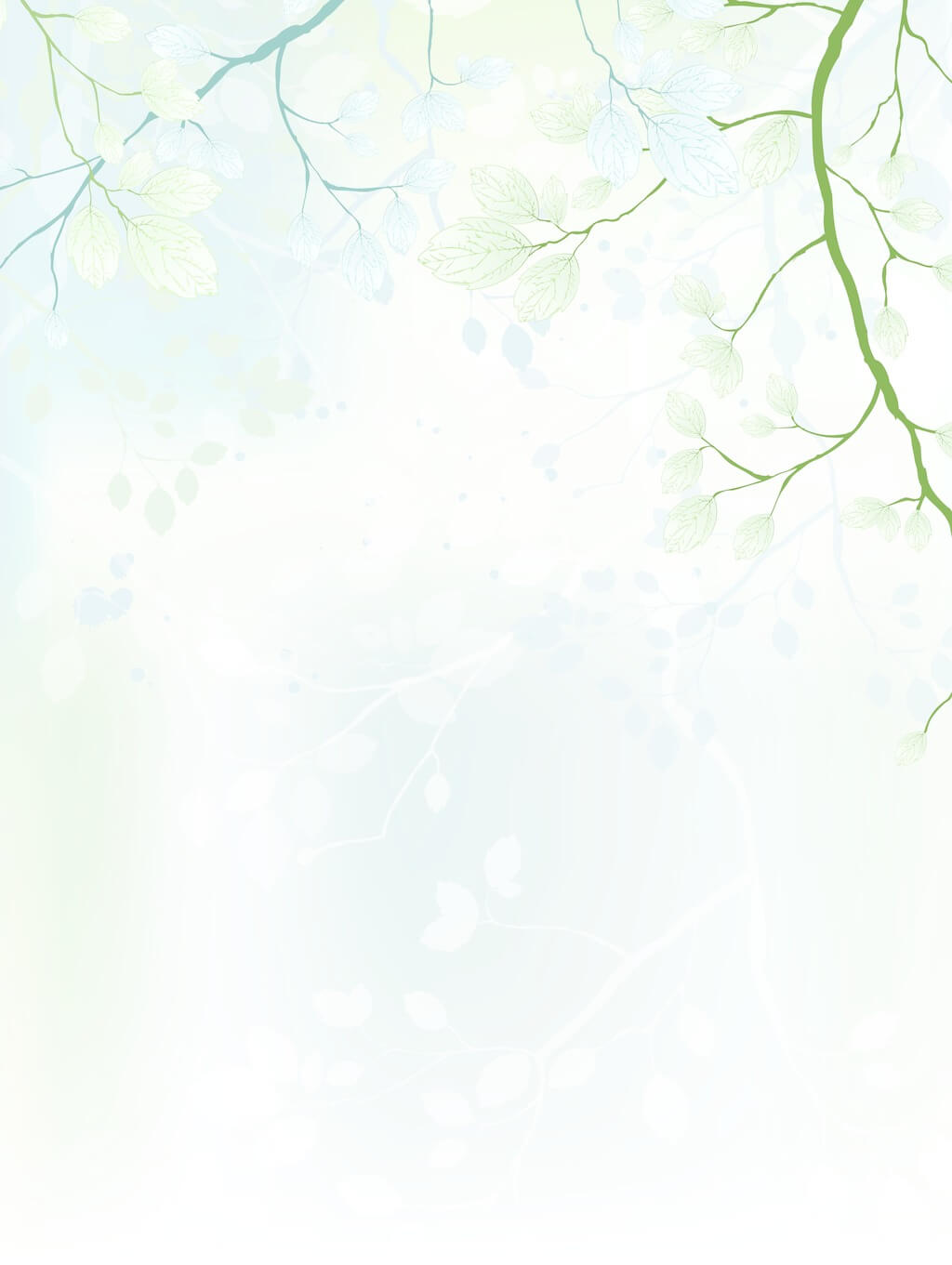 02
Topic & Outline
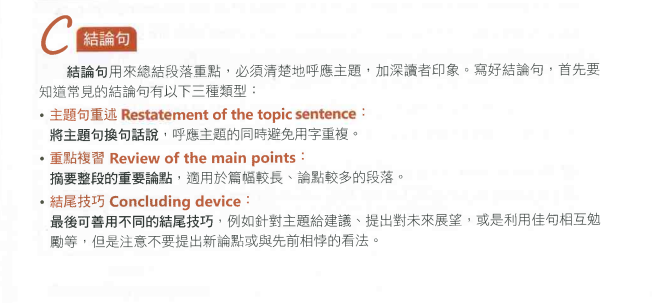 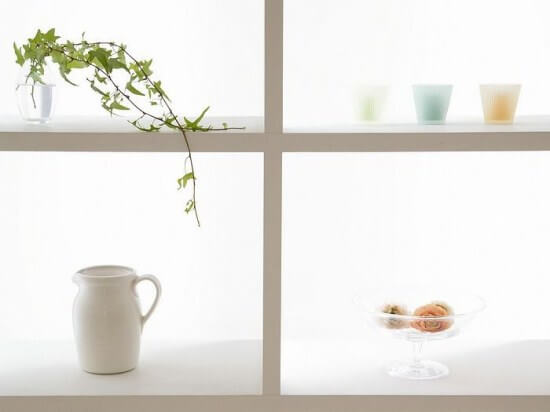 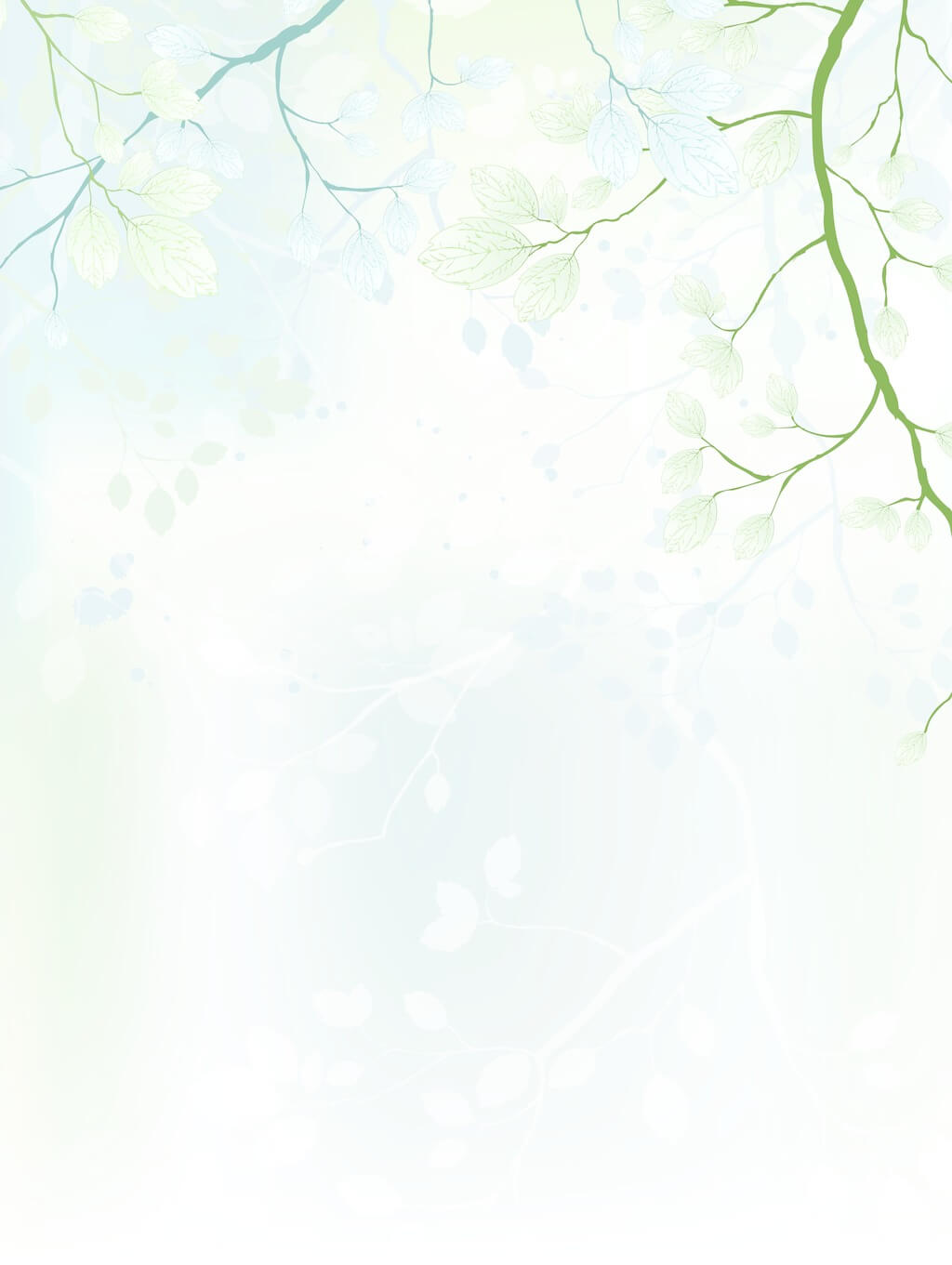 02
Topic & Outline
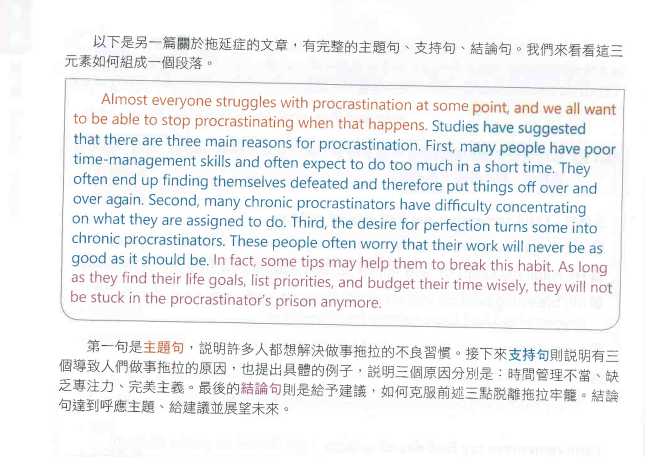 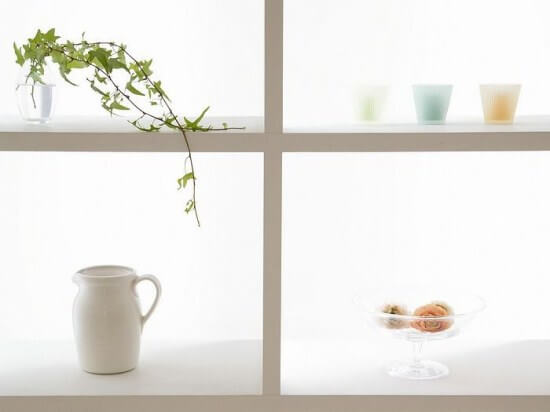 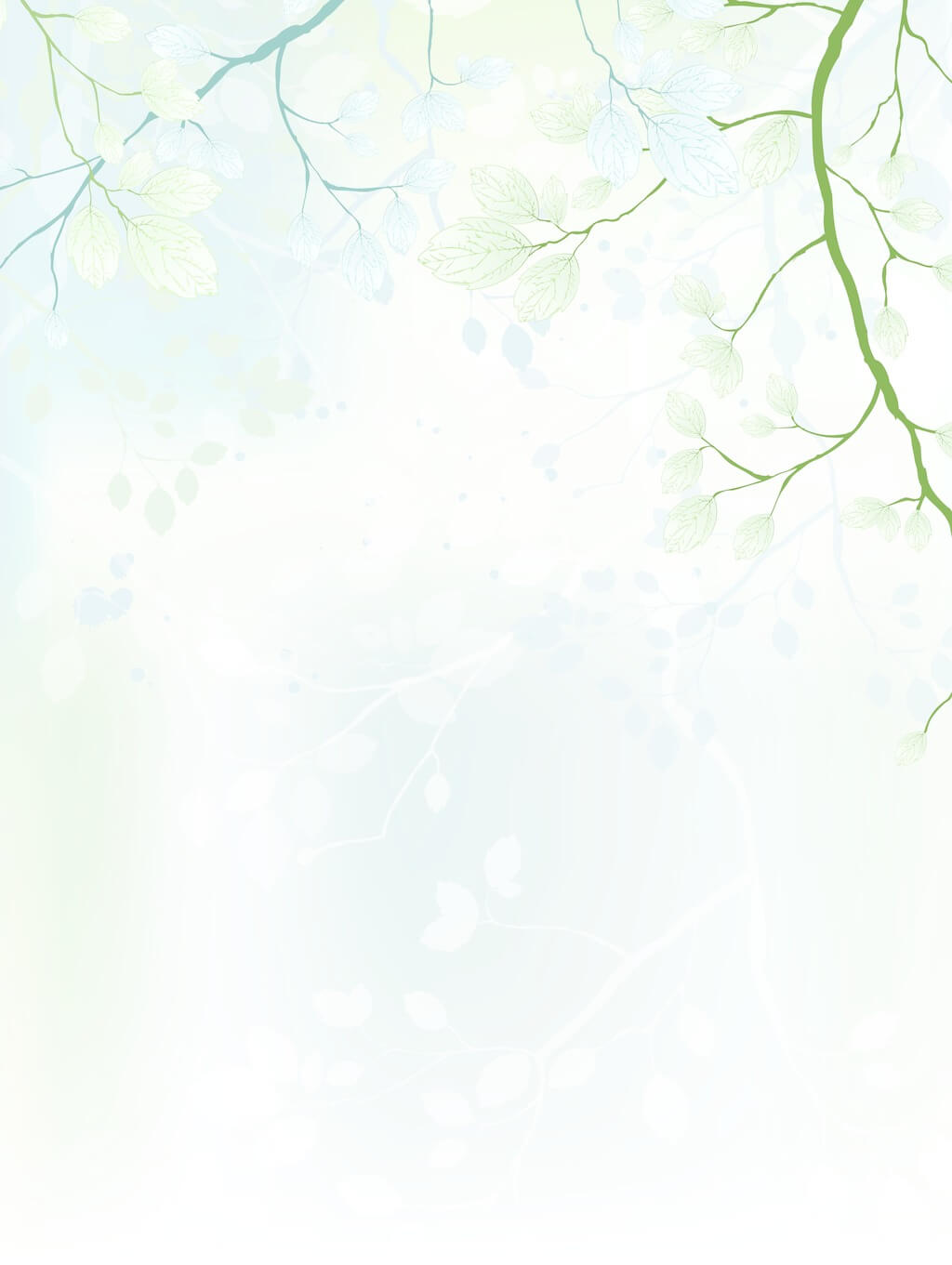 02
Topic & Outline
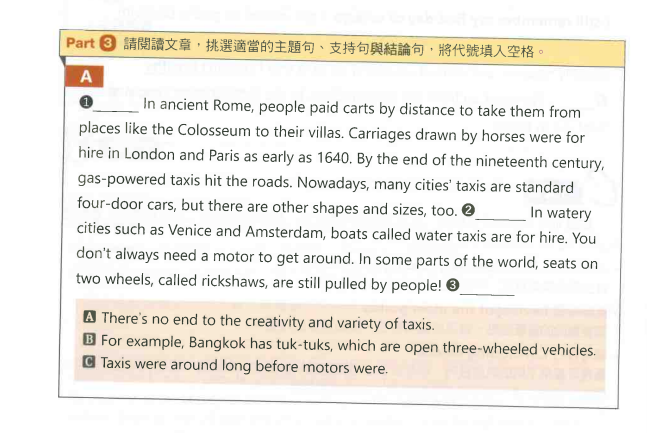 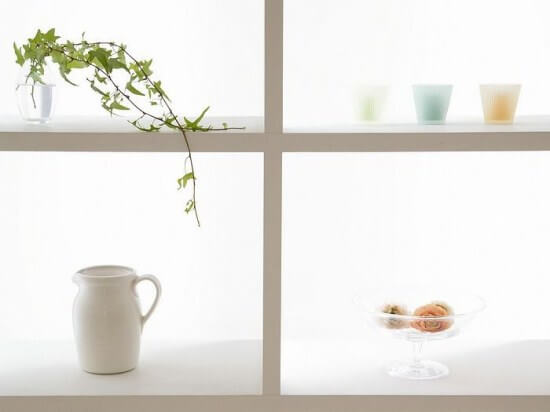 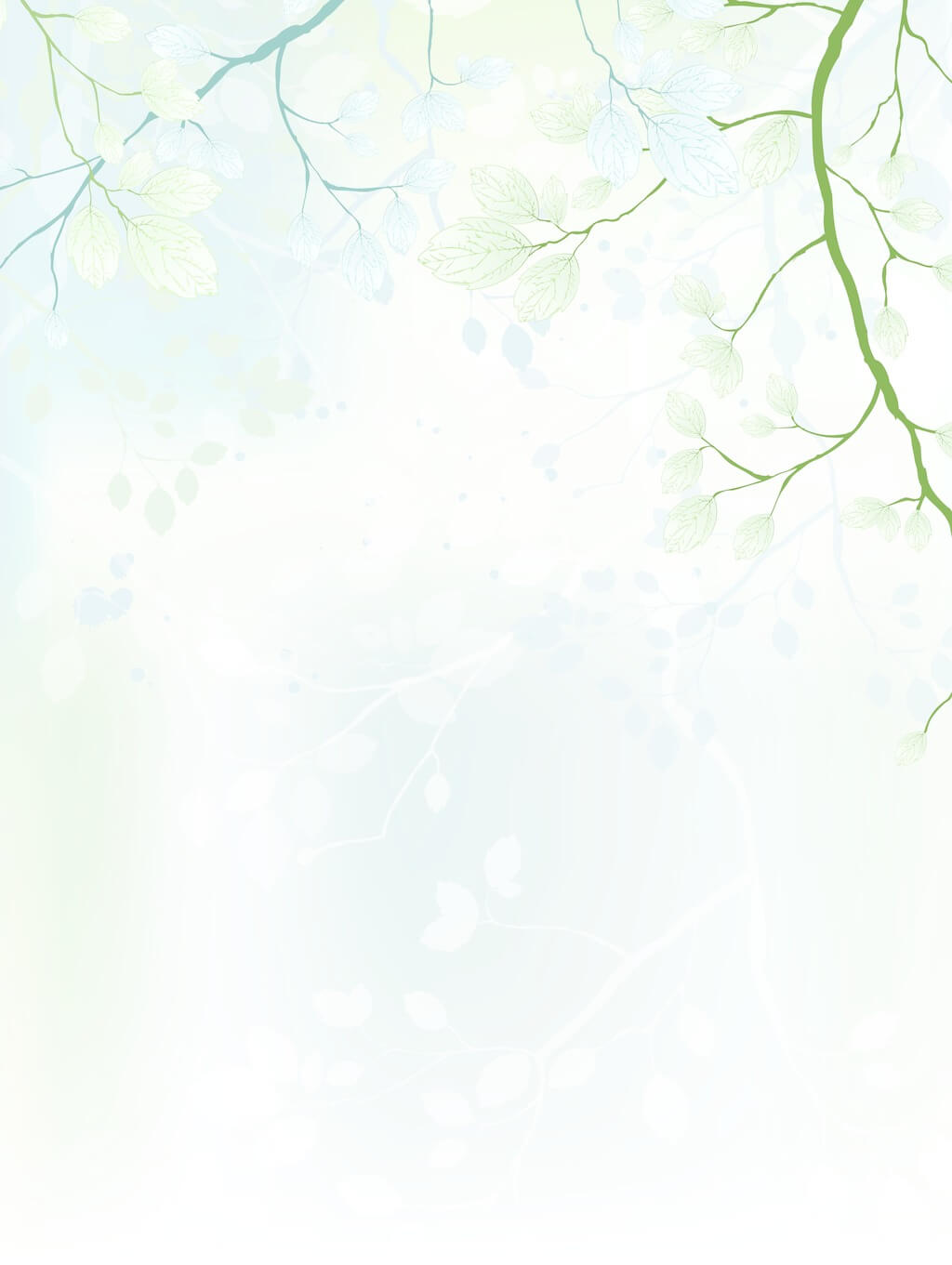 02
Topic & Outline
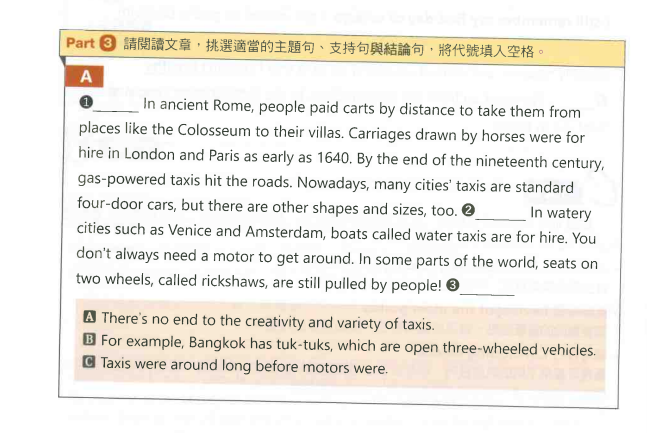 C
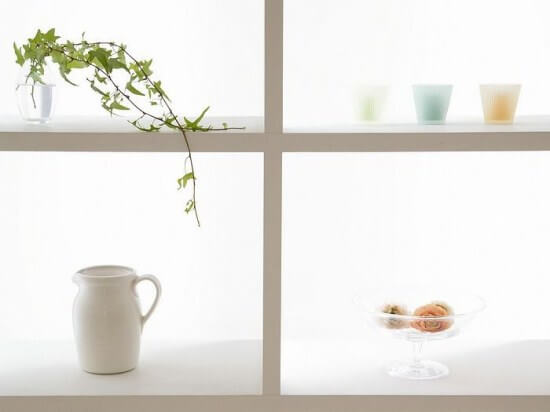 B
A
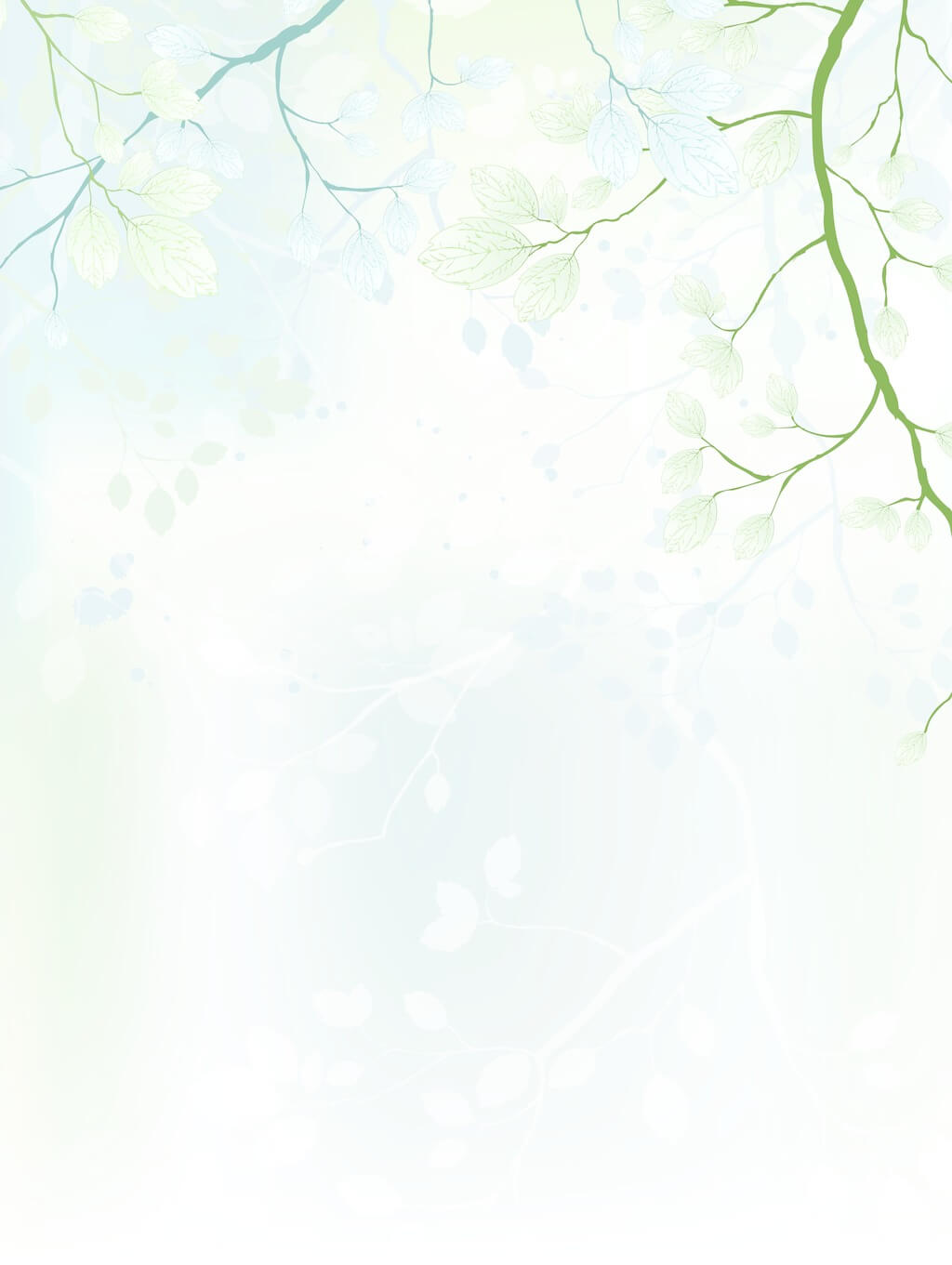 02
Topic & Outline
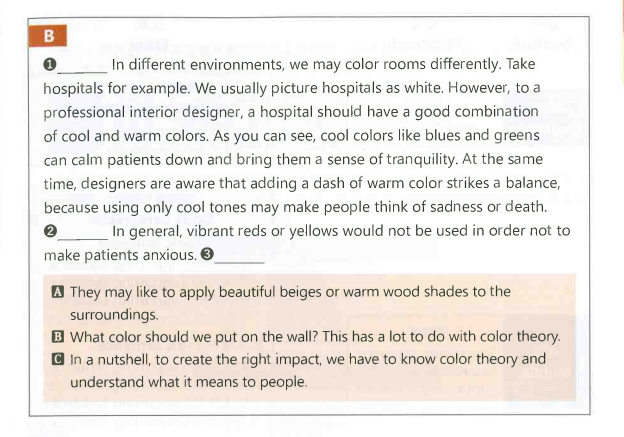 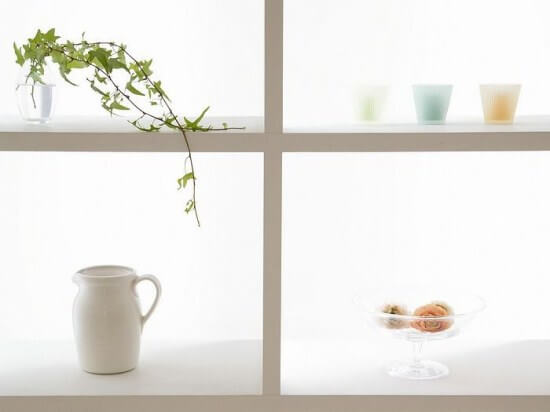 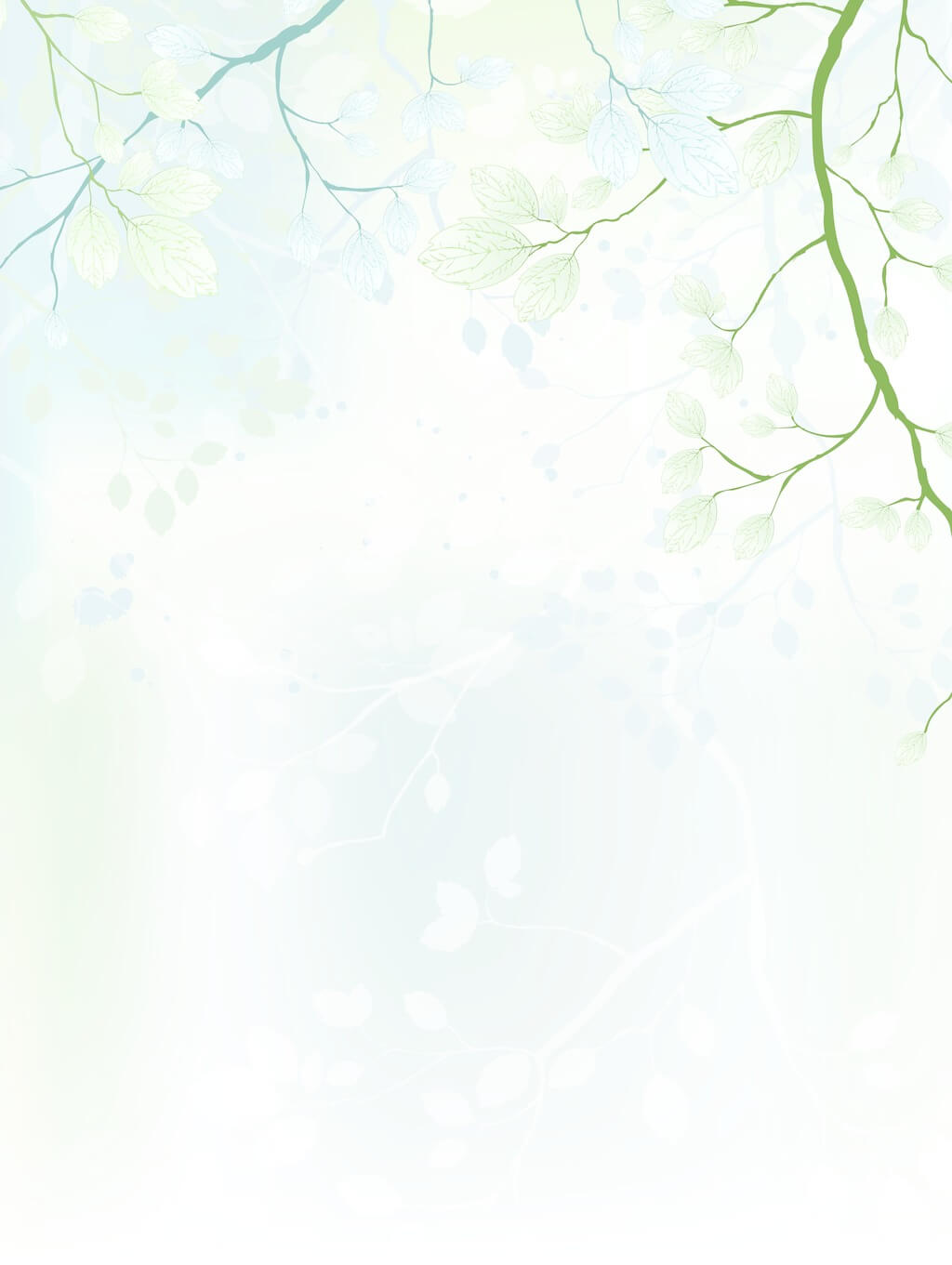 02
Topic & Outline
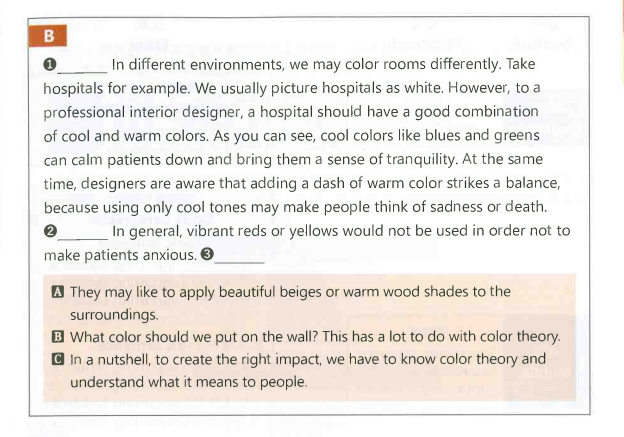 B
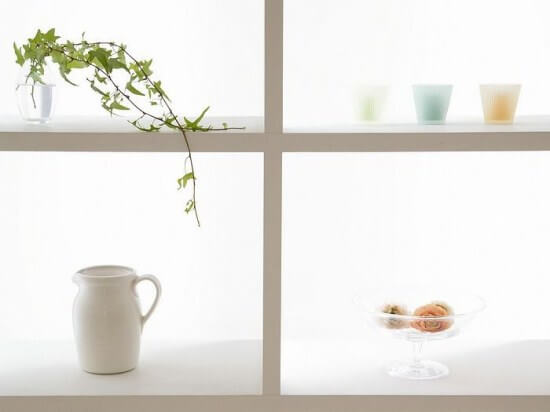 A
C
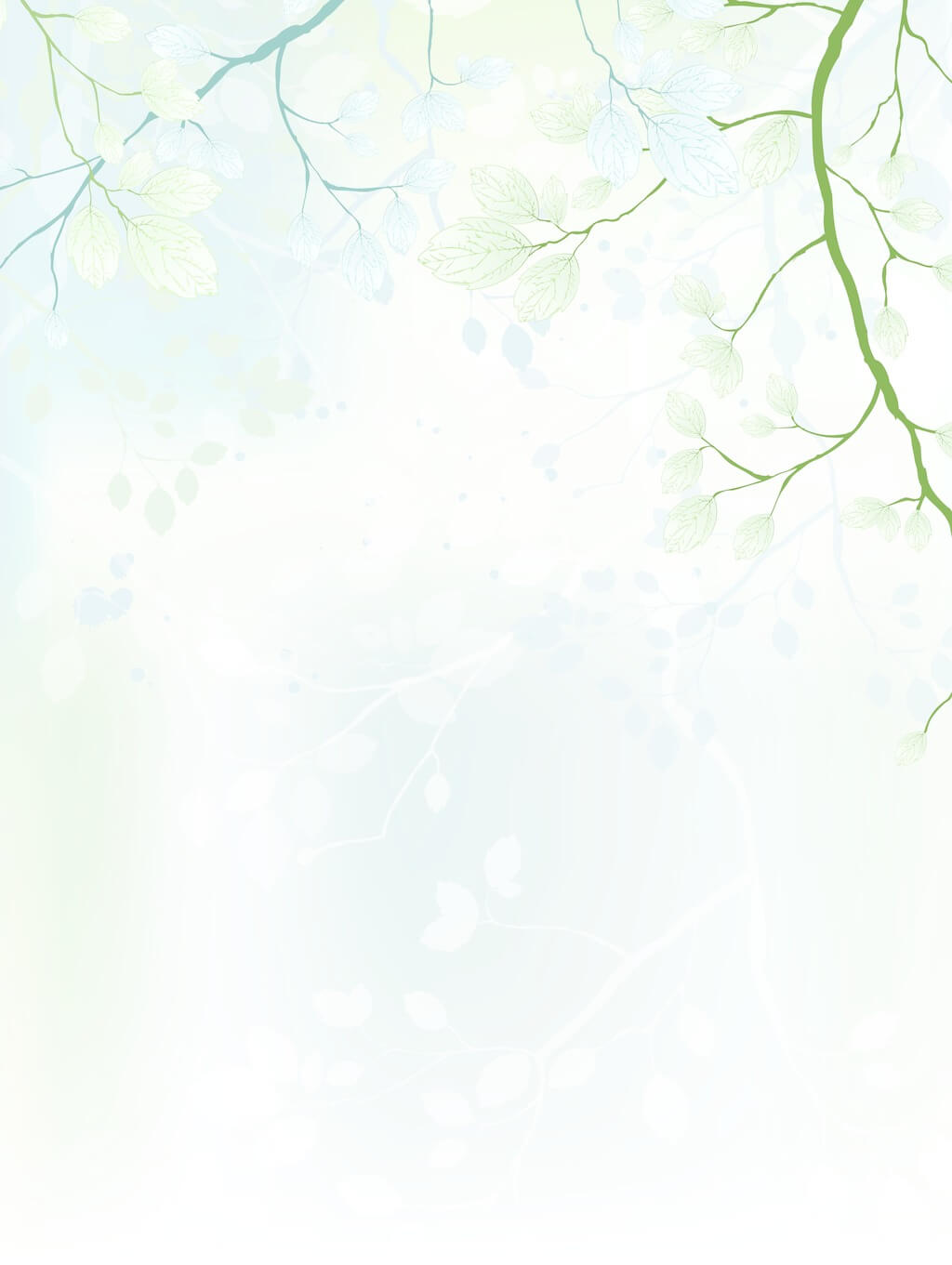 02
Topic & Outline
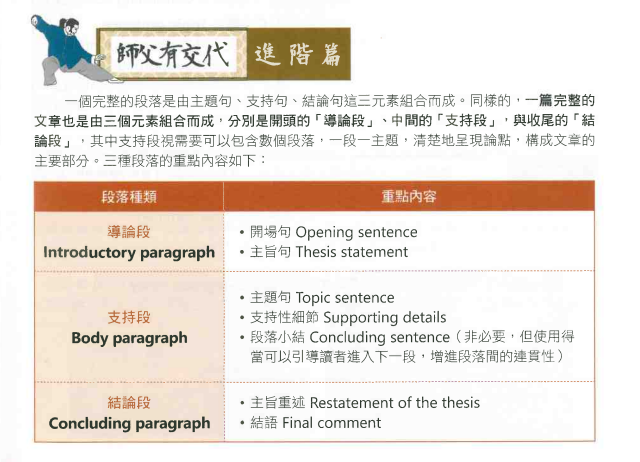 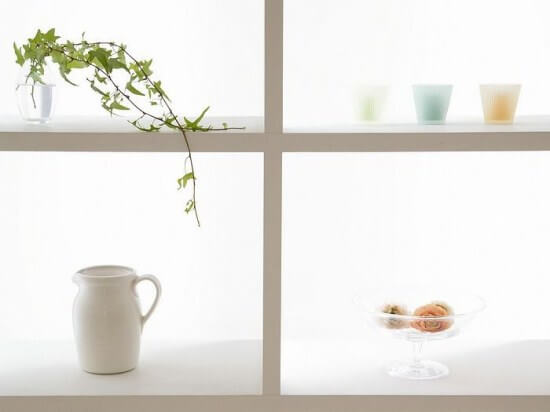 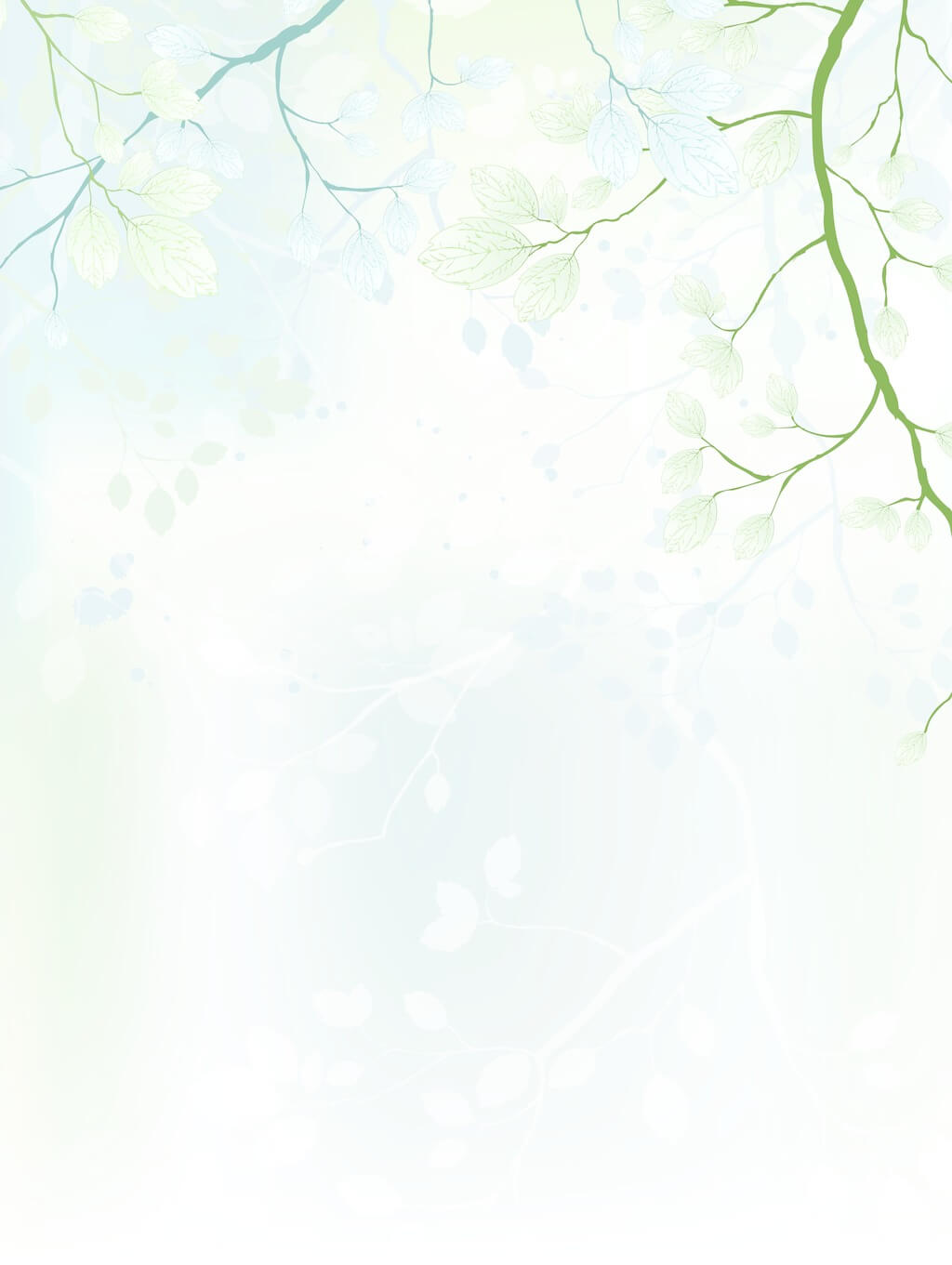 02
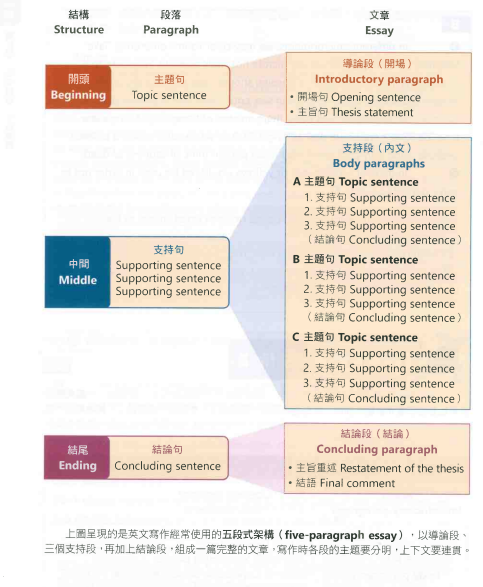 Topic & Outline
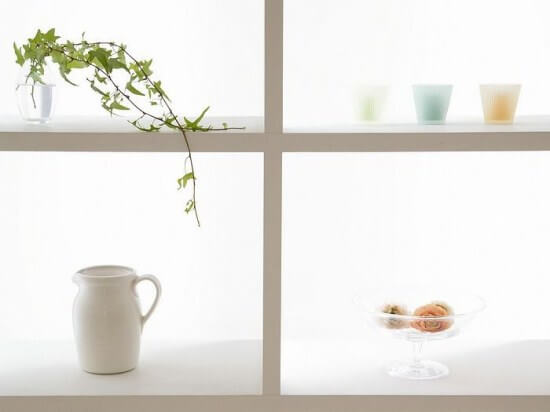 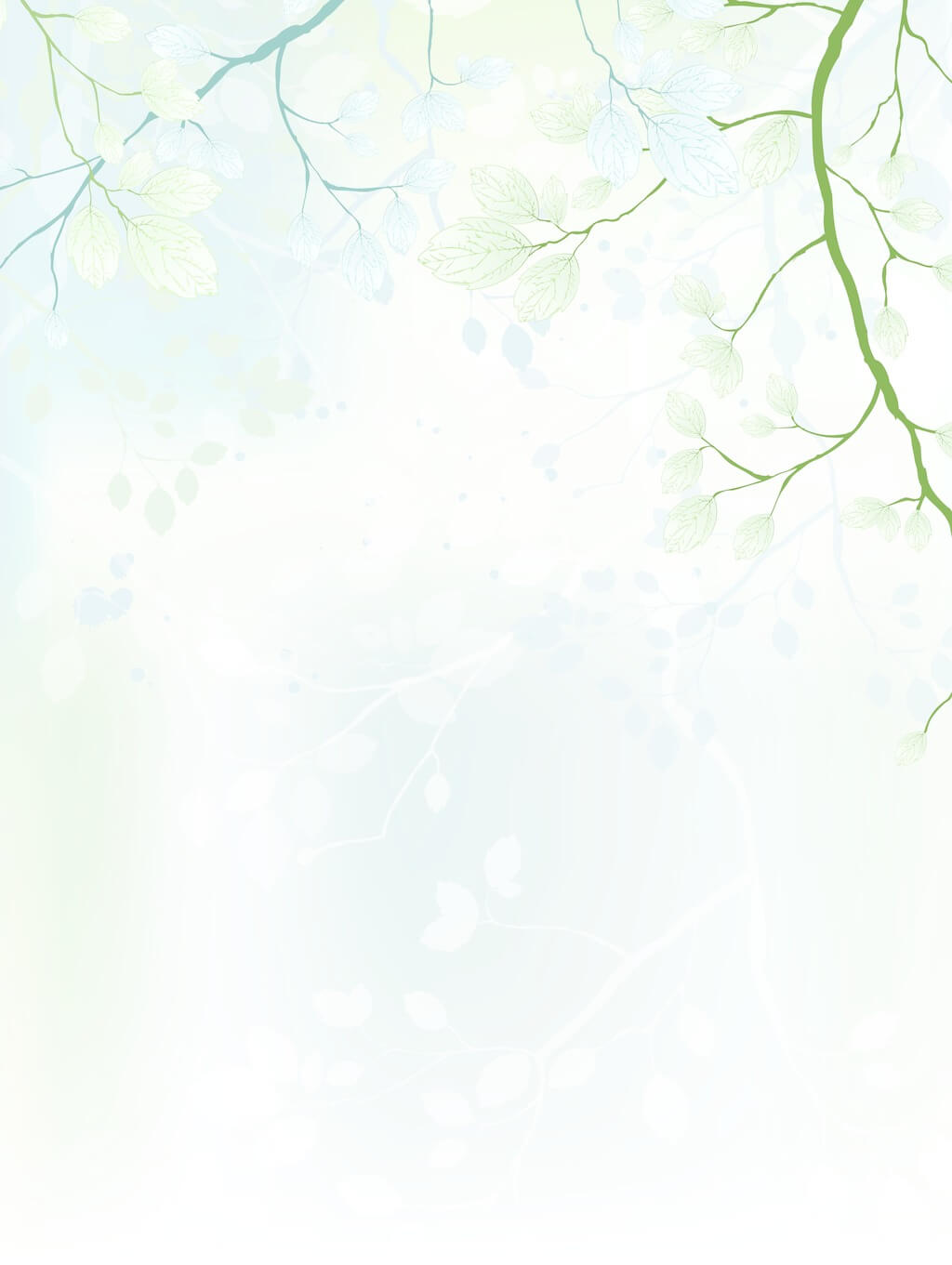 02
Topic & Outline
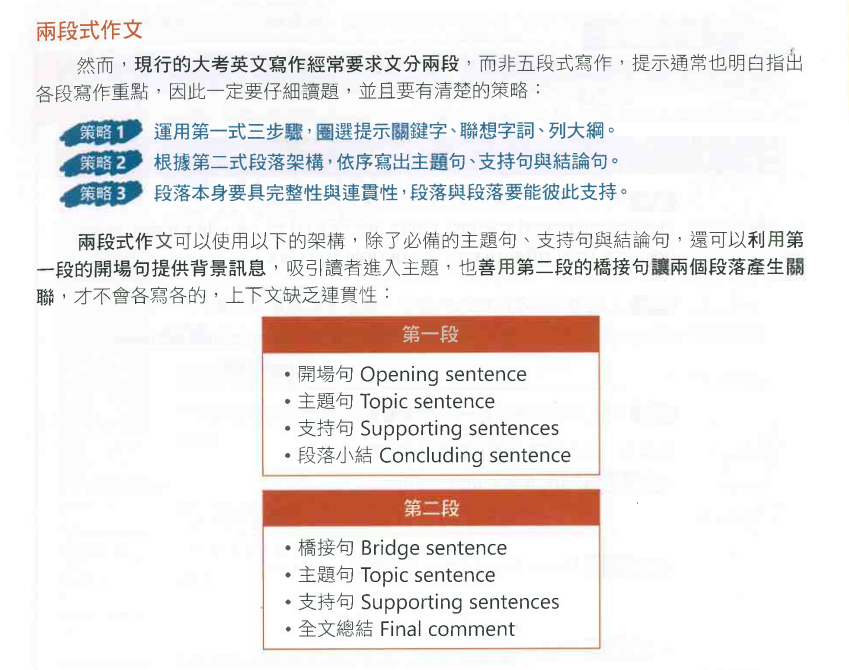 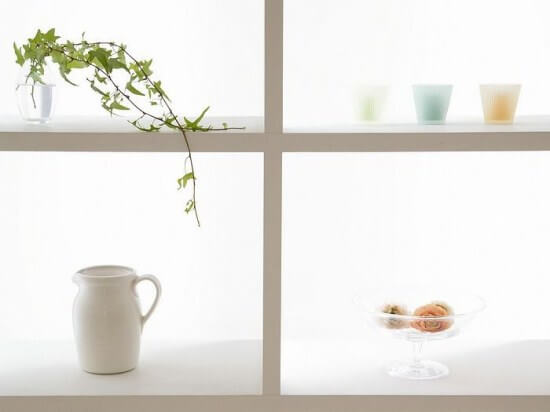 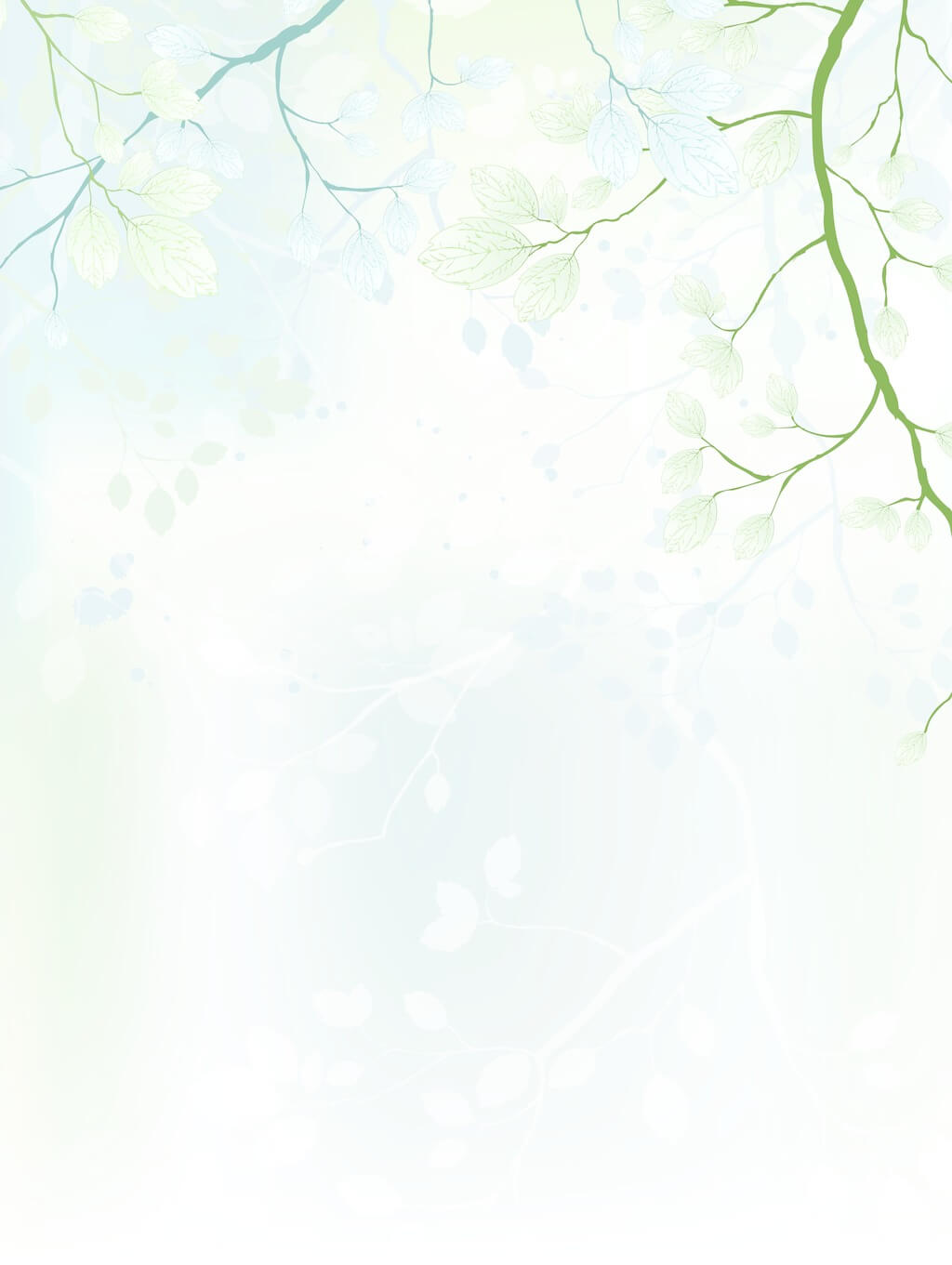 02
Topic & Outline
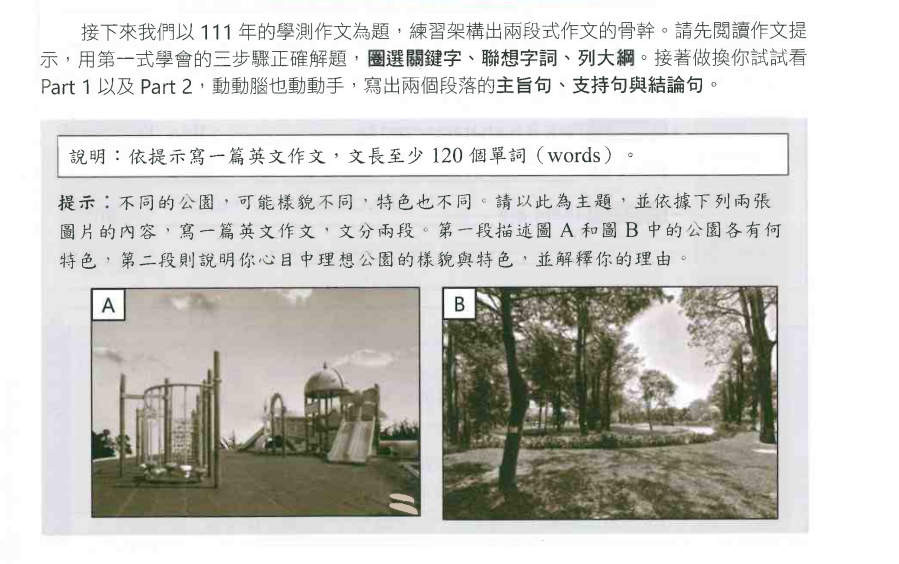 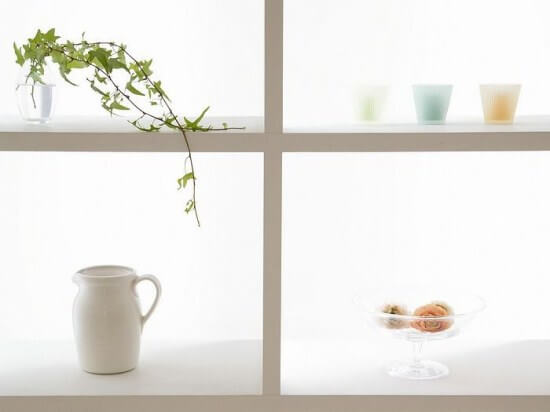 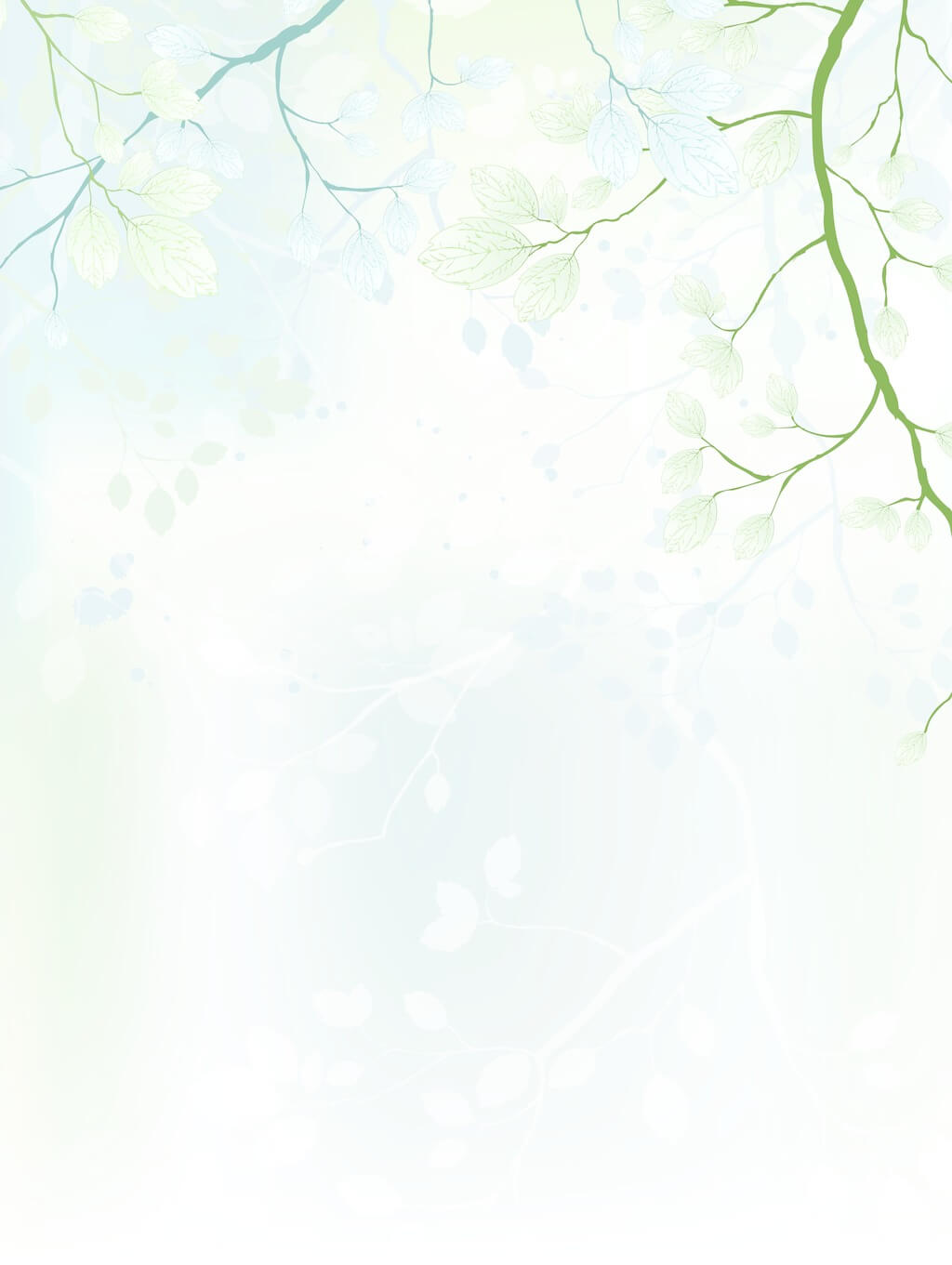 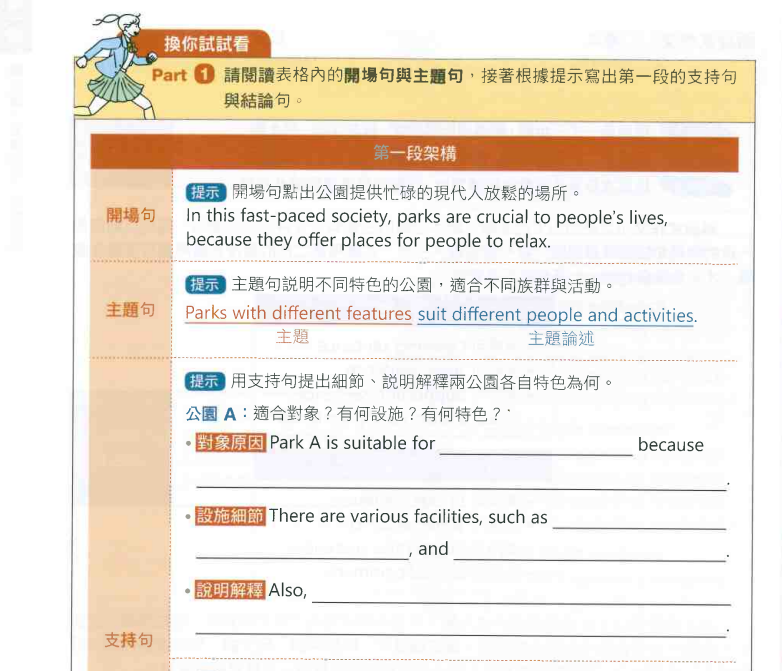 02
Topic & Outline
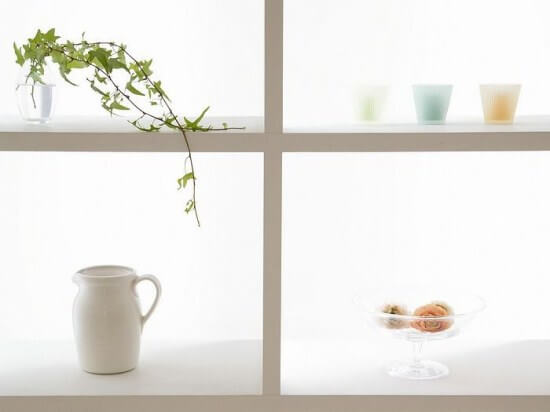 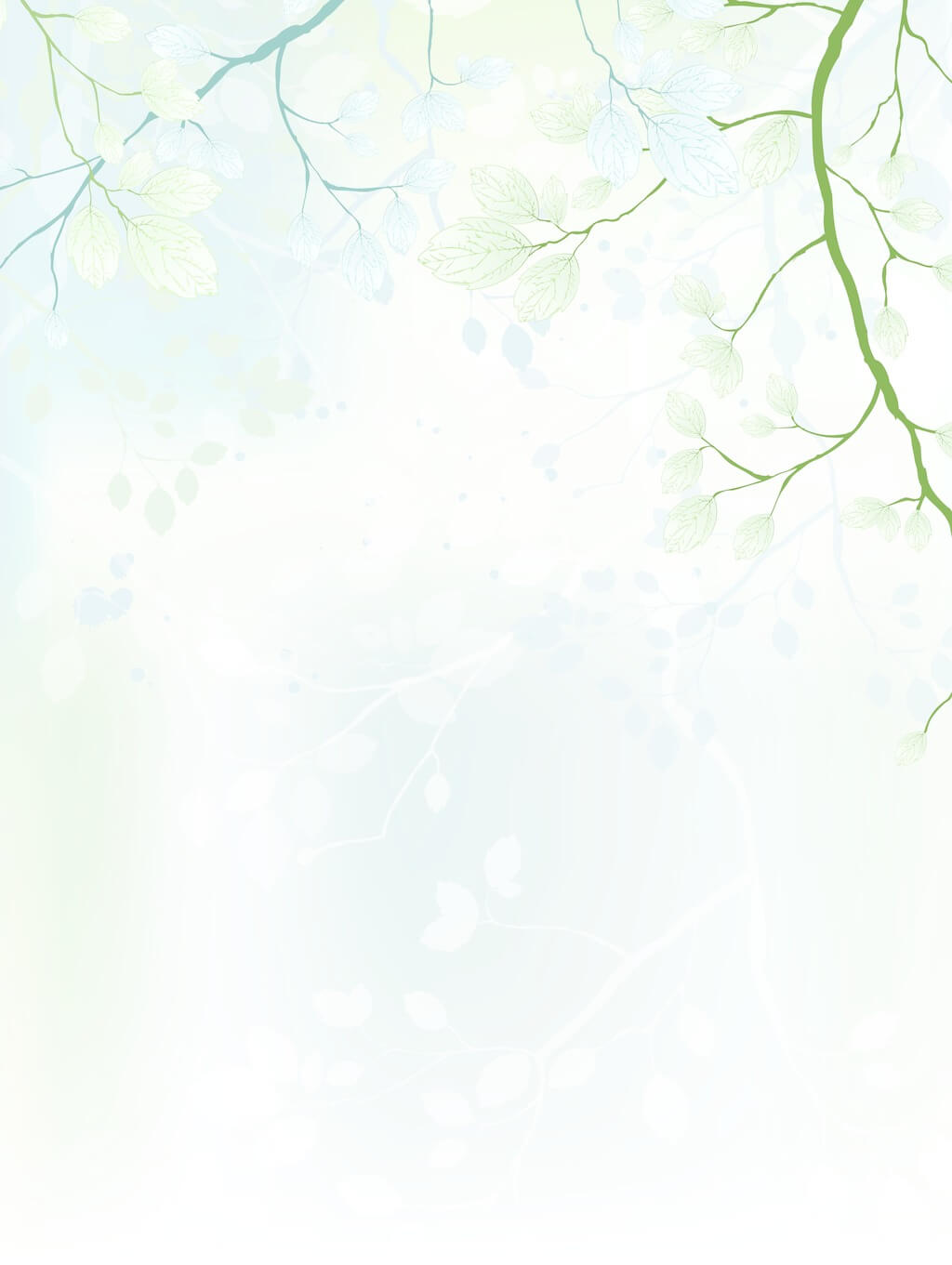 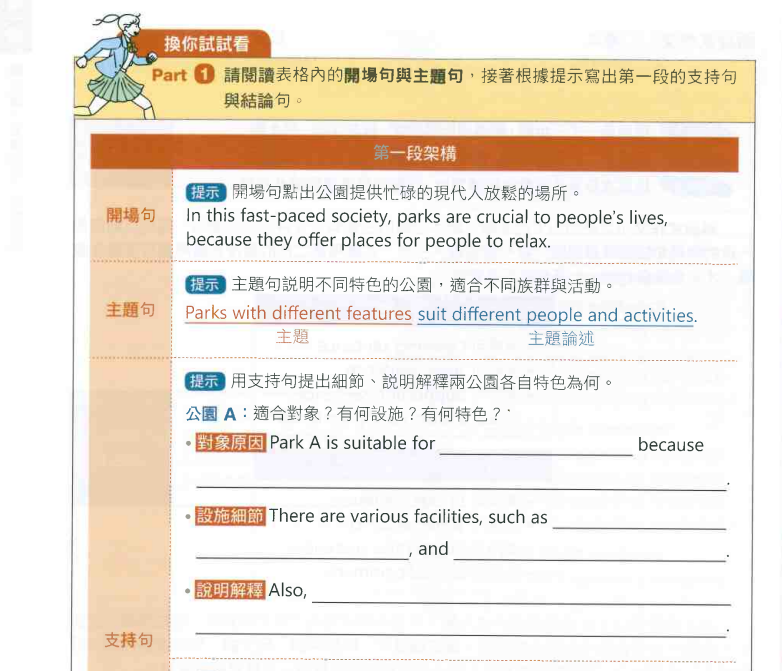 02
Topic & Outline
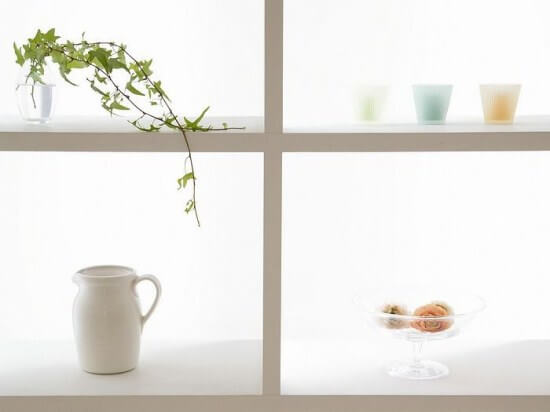 children
there is a playground with recreational equipment for kids
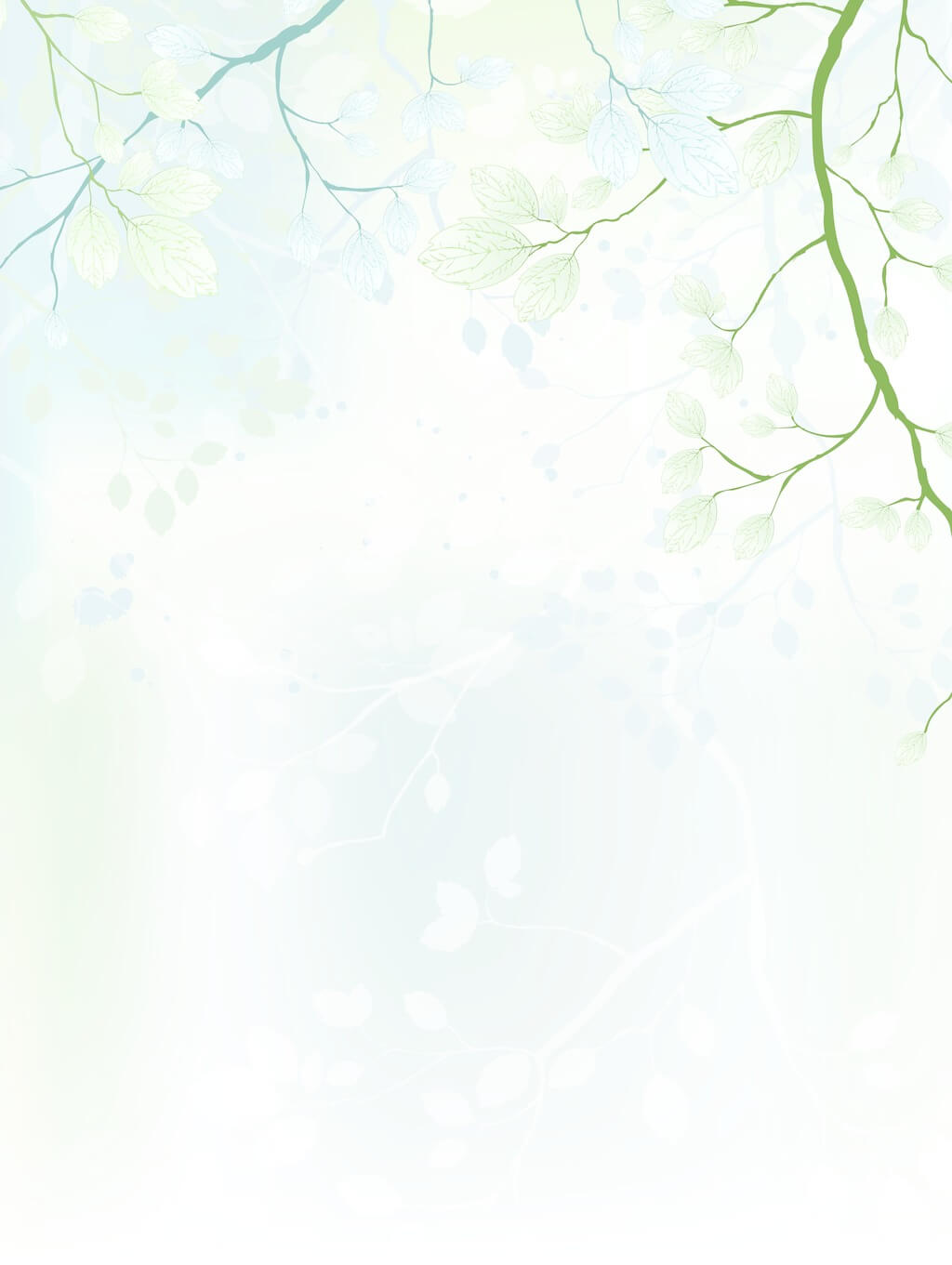 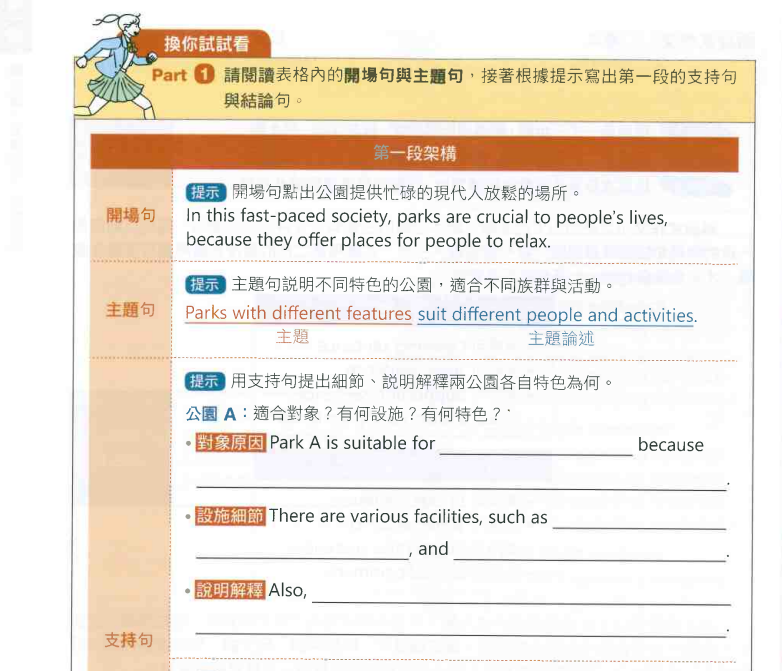 02
Topic & Outline
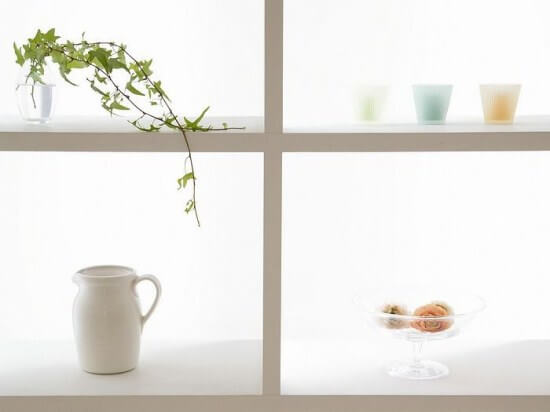 children
there is a playground with recreational equipment for kids
colorful slides
tunnels
monkey bars
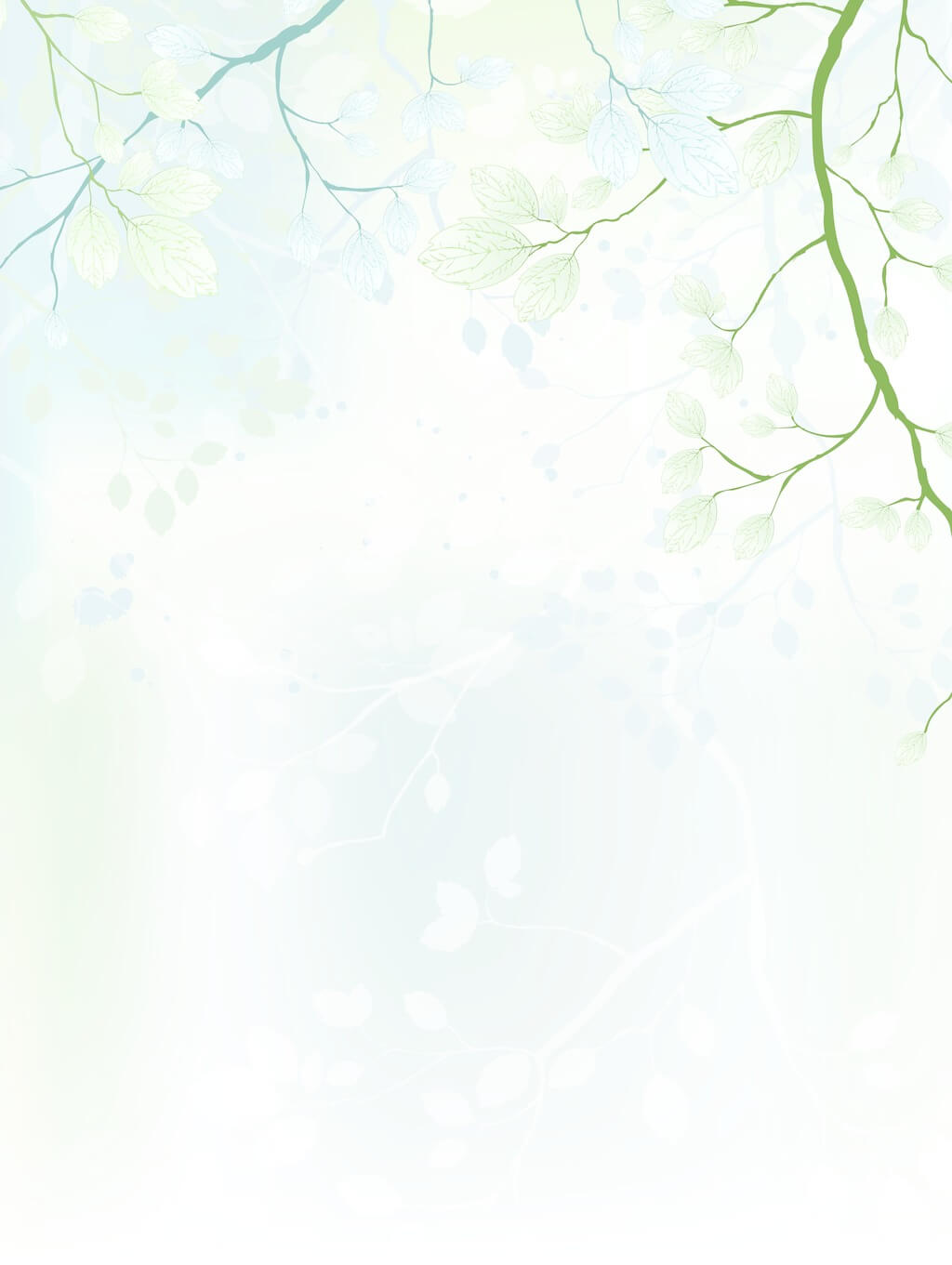 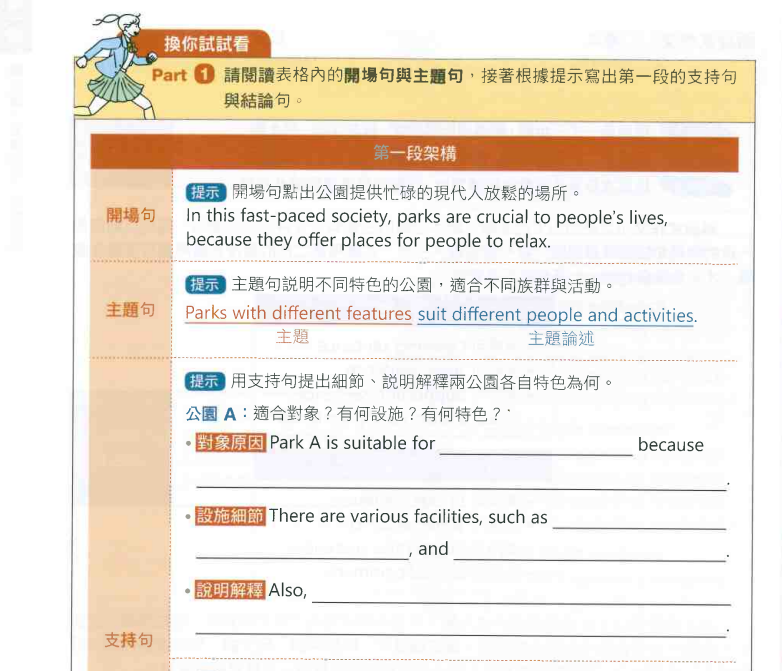 02
Topic & Outline
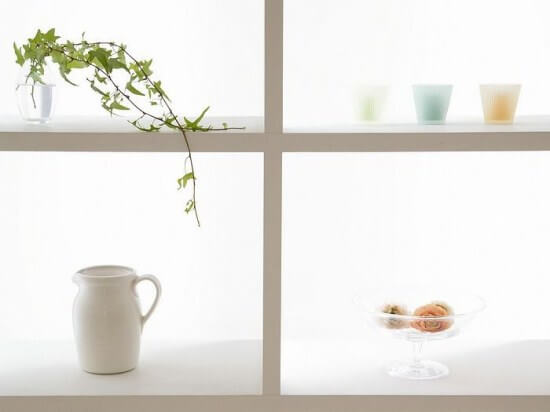 children
there is a playground with recreational equipment for kids
colorful slides
tunnels
monkey bars
the ground is covered with black cushions,
which makes it safer for kids to play in the park
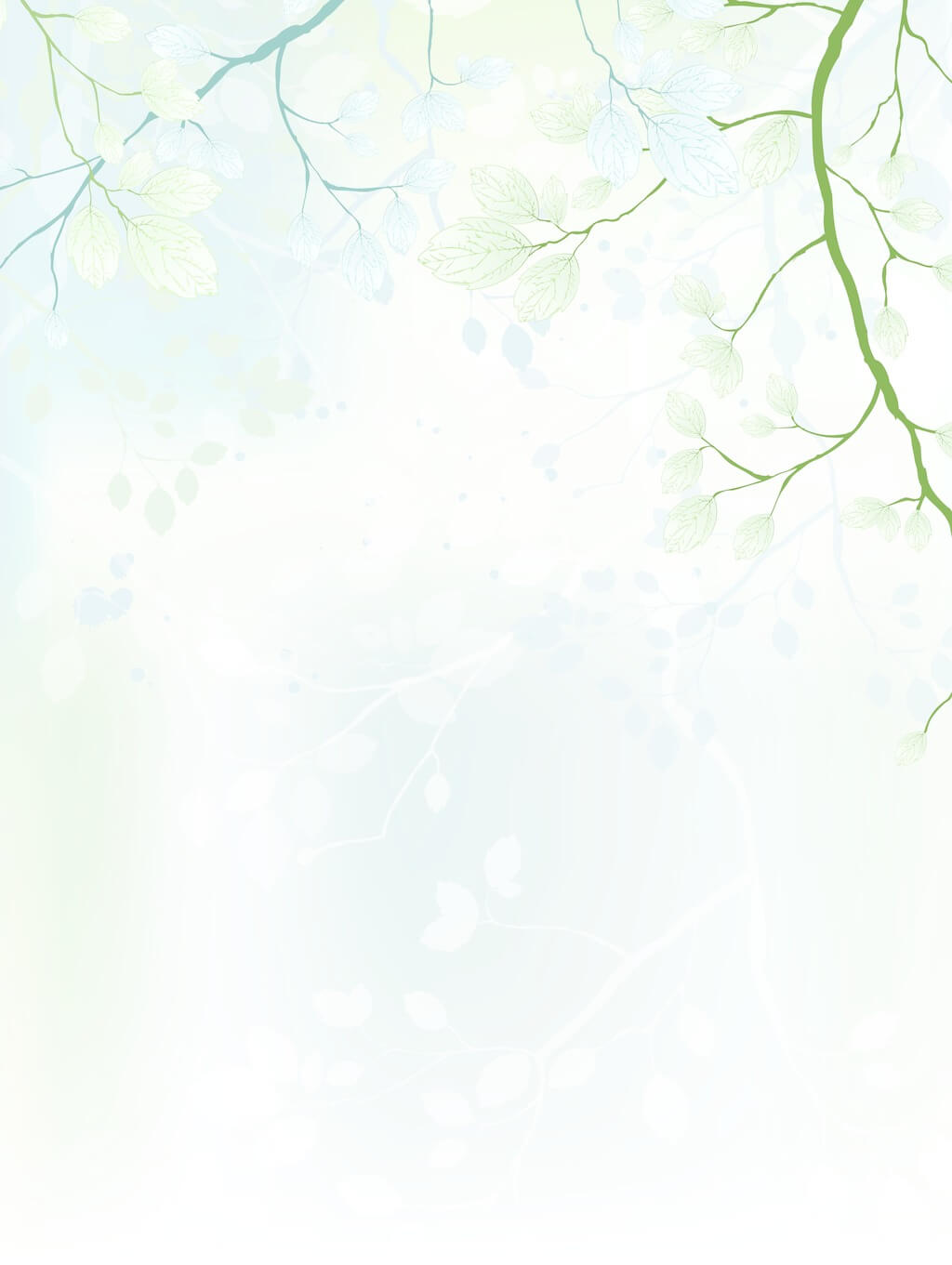 02
Topic & Outline
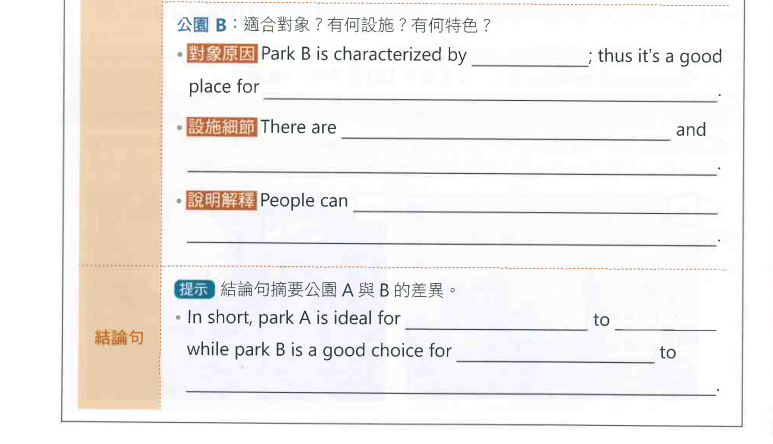 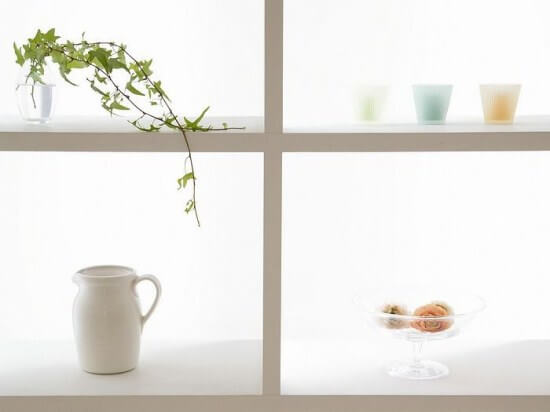 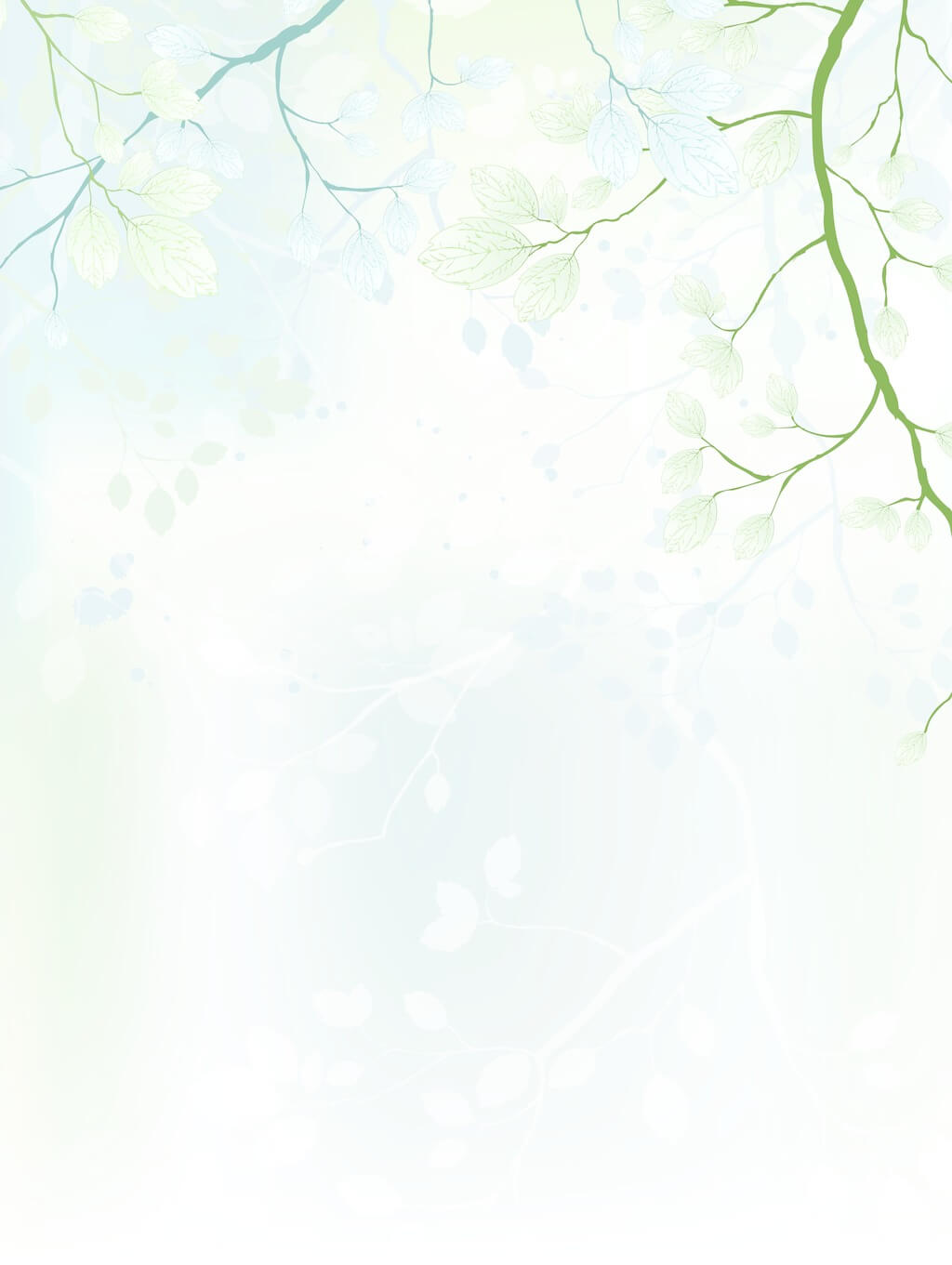 02
Topic & Outline
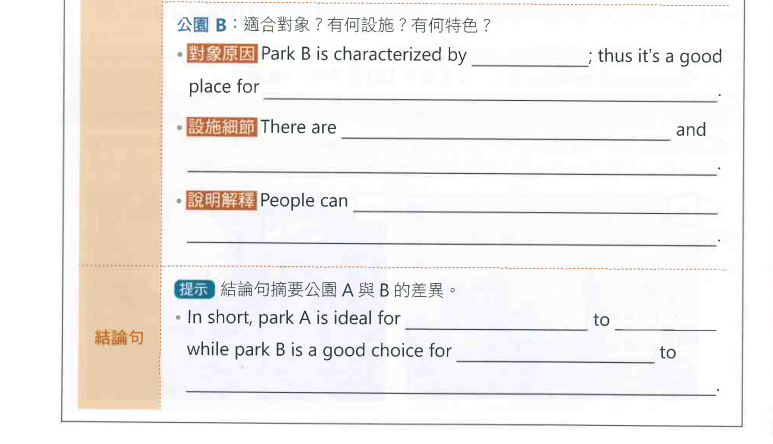 its natural scenery
greenery lovers or people who enjoy outdoor
activities in nature
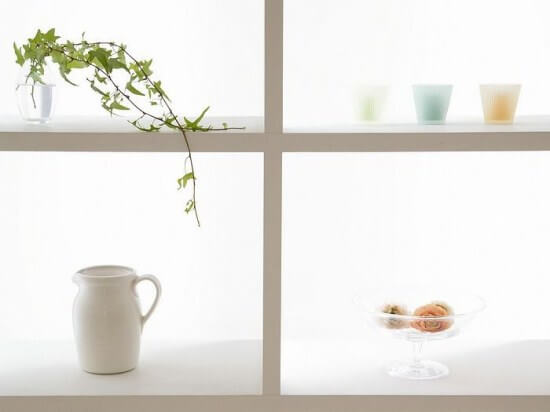 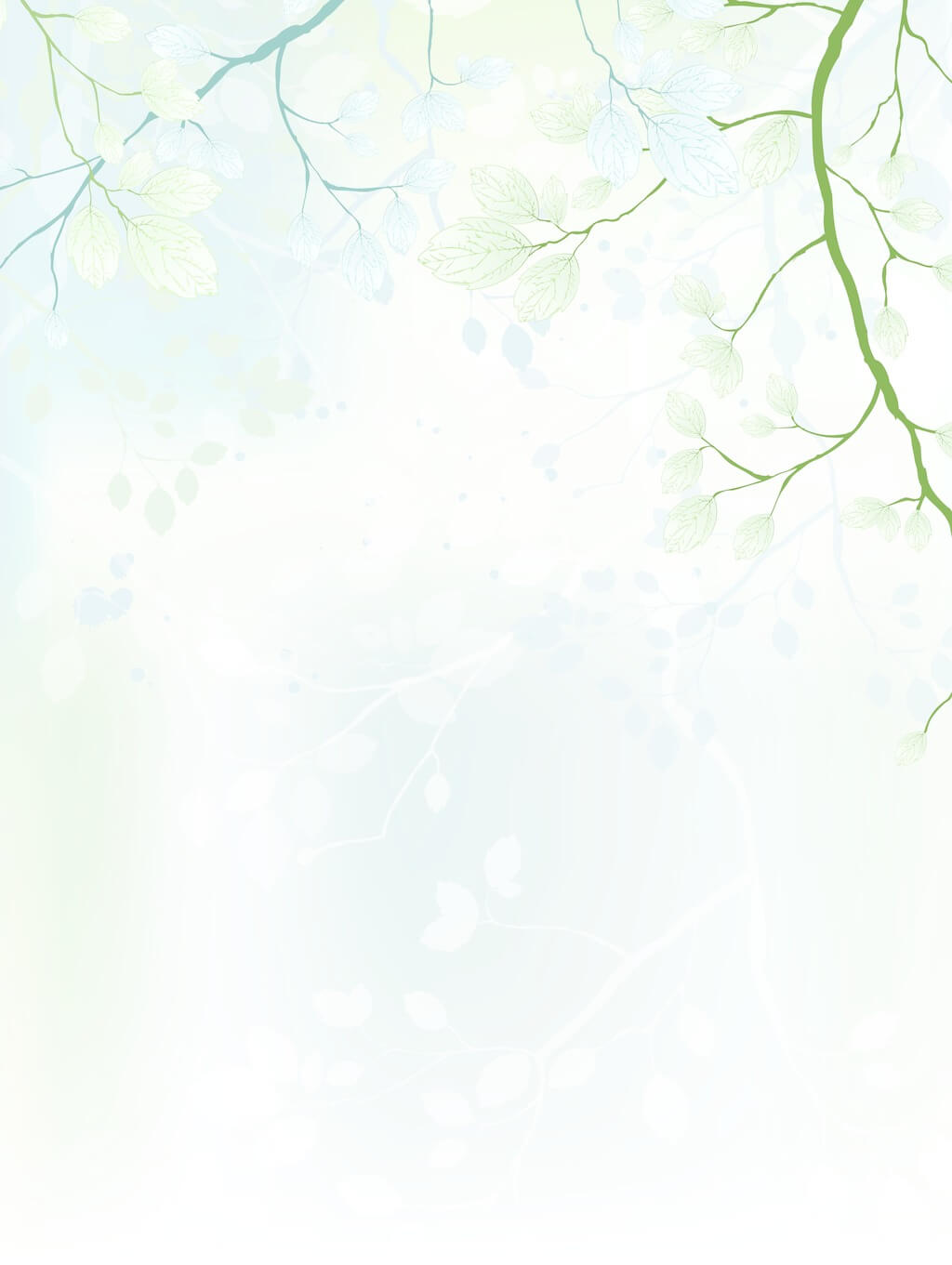 02
Topic & Outline
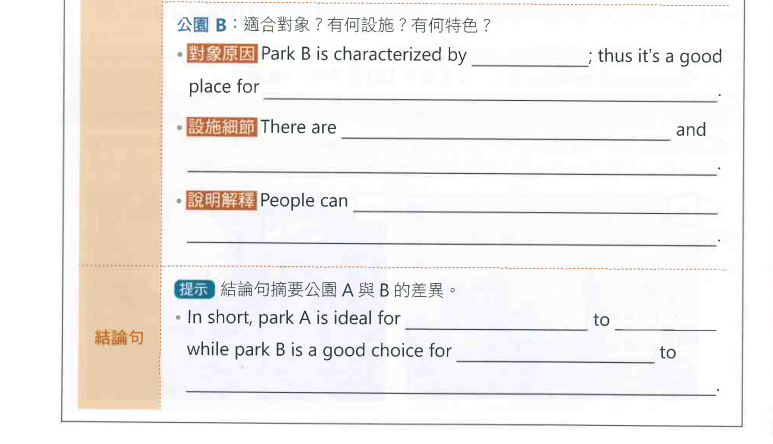 its natural scenery
greenery lovers or people who enjoy outdoor
activities in nature
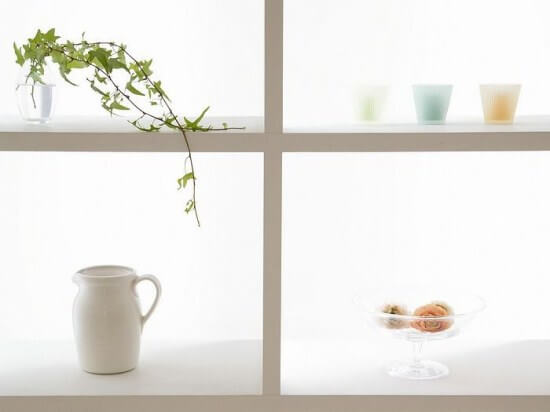 a lot of trees providing shade
an open meadow where people can picnic or play catch
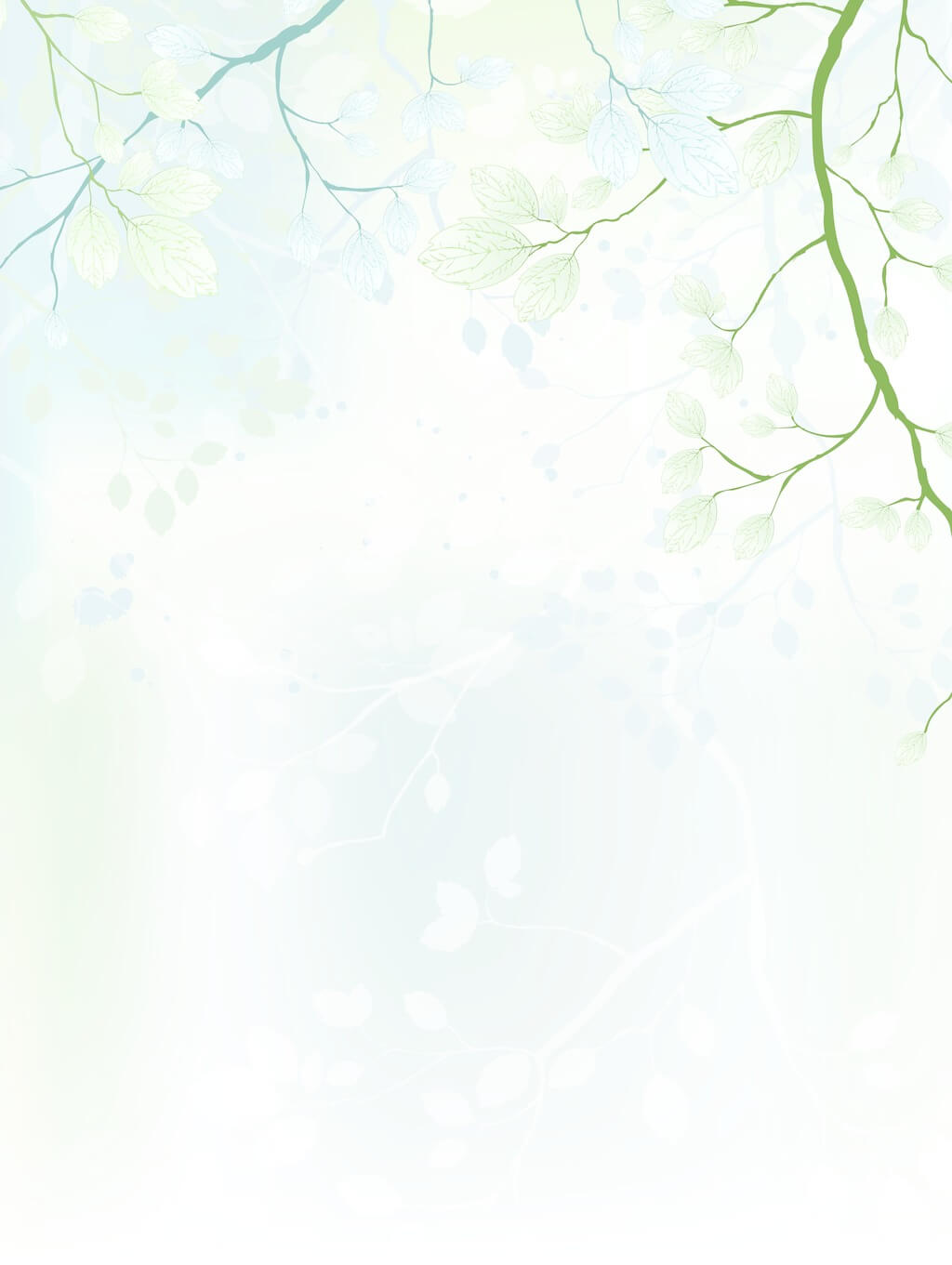 02
Topic & Outline
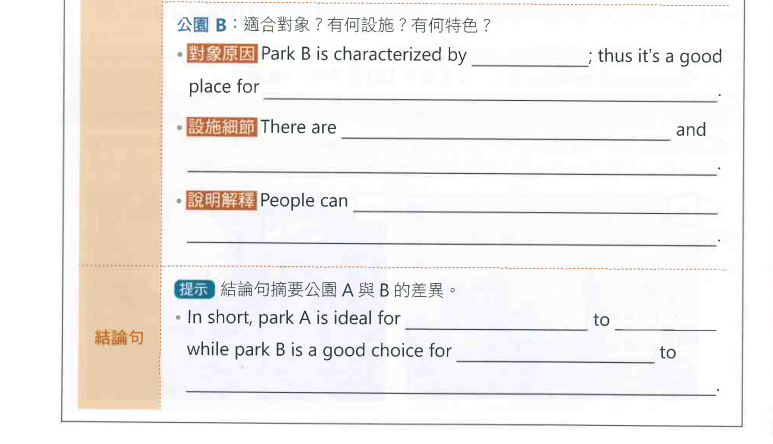 its natural scenery
greenery lovers or people who enjoy outdoor
activities in nature
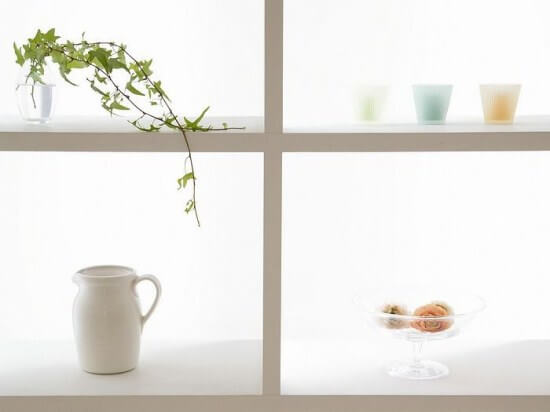 a lot of trees providing shade
an open meadow where people can picnic or play catch
enjoy the breeze and the song of birds,
which helps release stress by giving people a break from the hustle and bustle of life
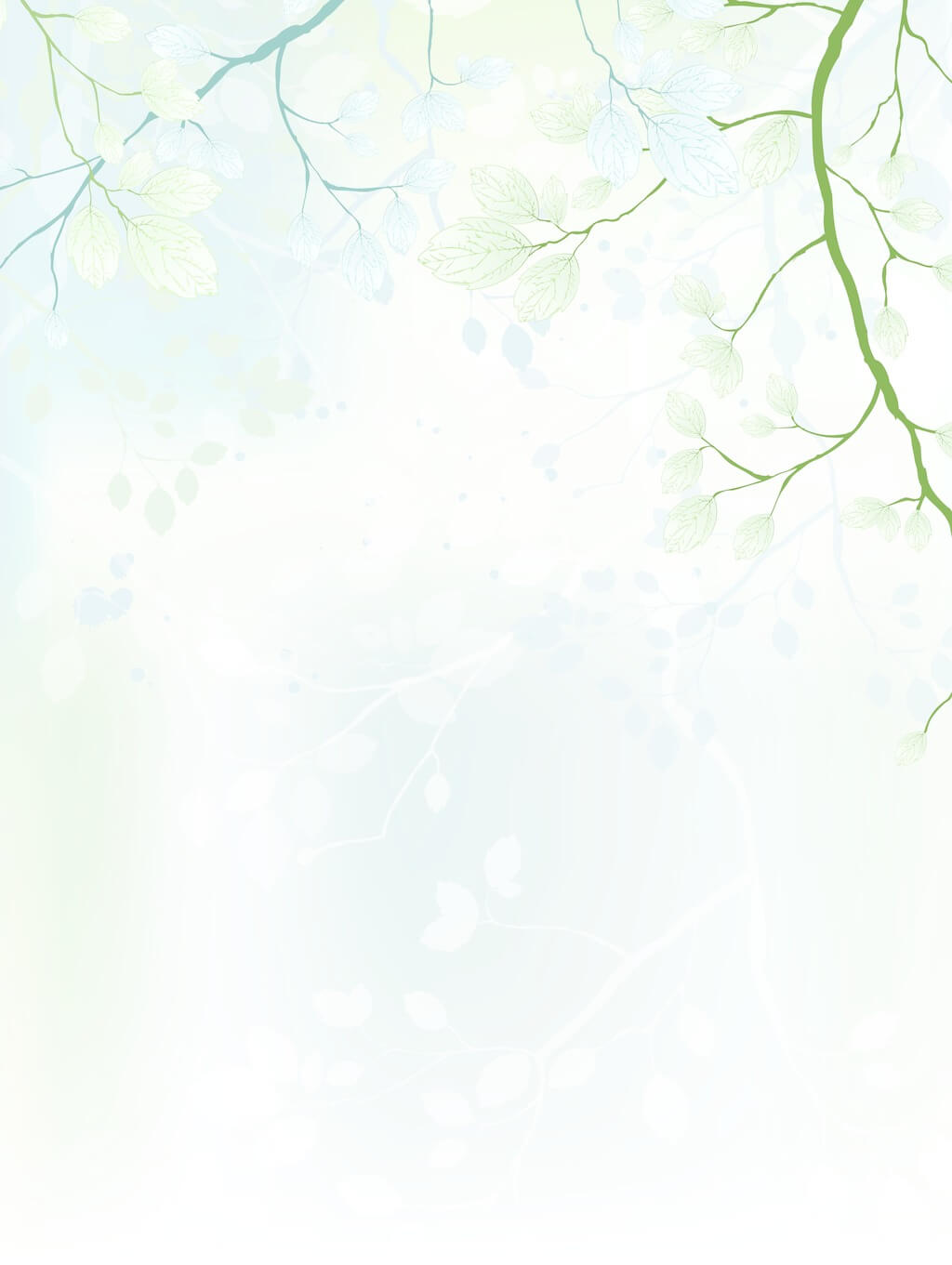 02
Topic & Outline
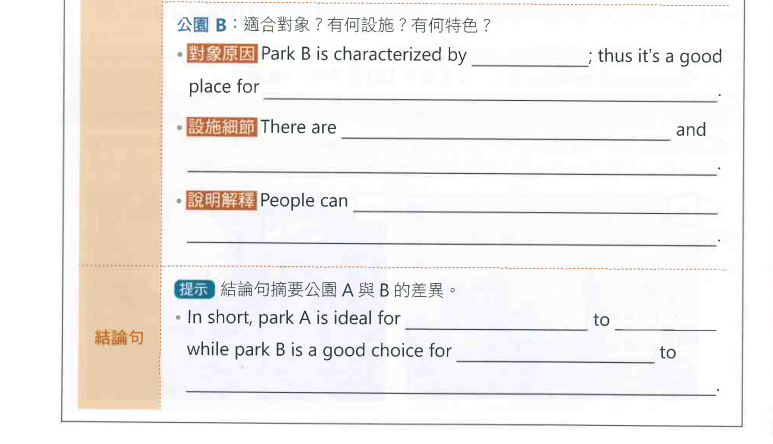 its natural scenery
greenery lovers or people who enjoy outdoor
activities in nature
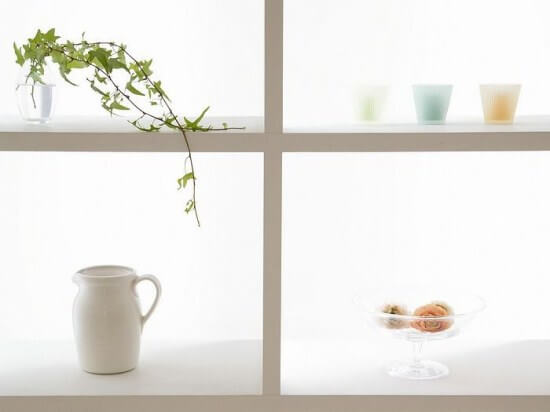 a lot of trees providing shade
an open meadow where people can picnic or play catch
enjoy the breeze and the song of birds,
which helps release stress by giving people a break from the hustle and bustle of life
energetic children
play
nature enthusiasts
enjoy quality time in serenity
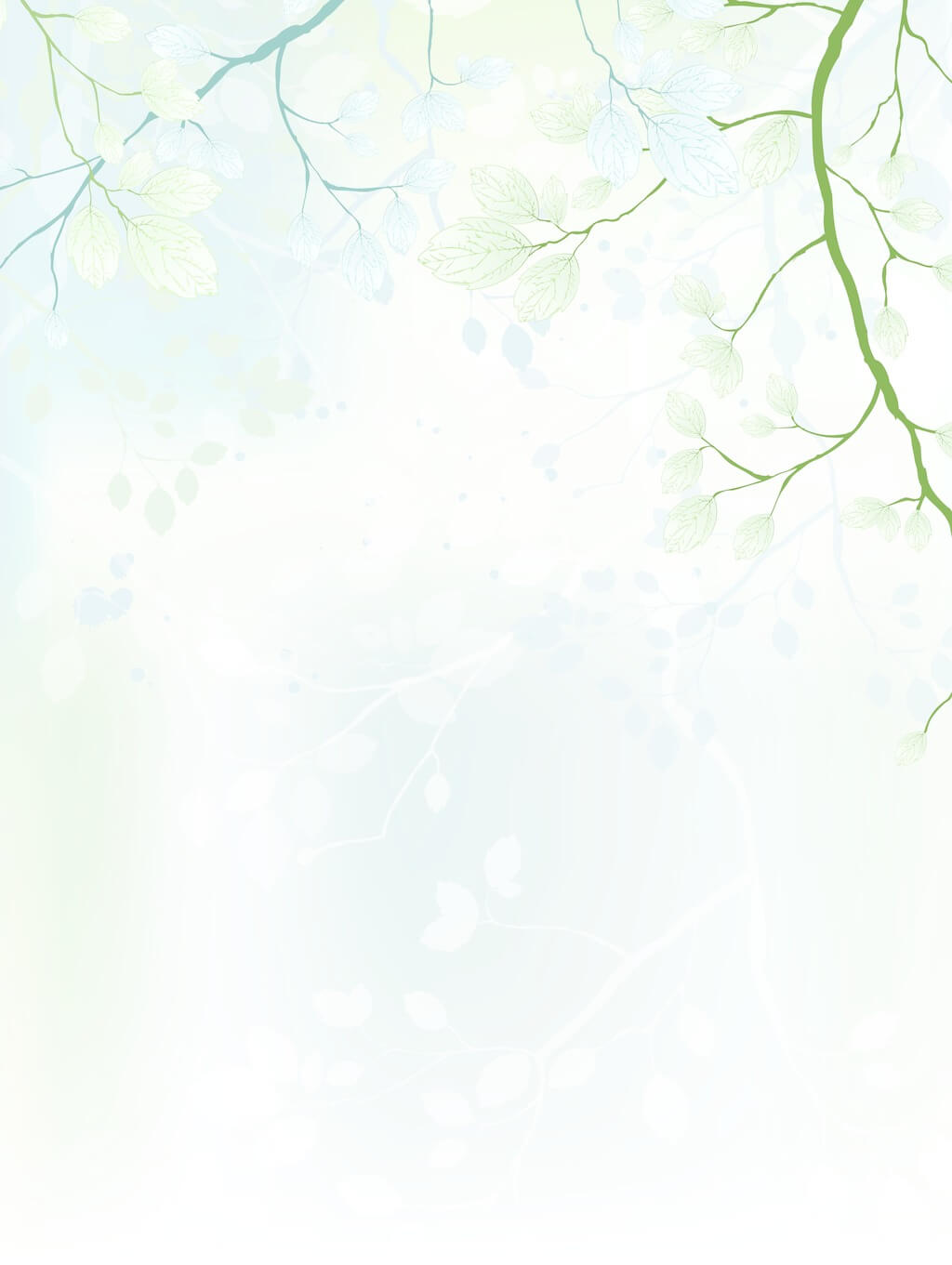 02
Topic & Outline
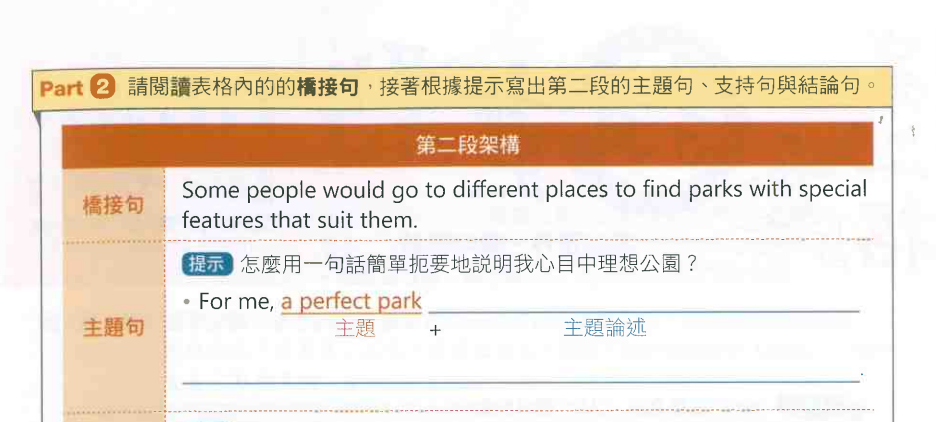 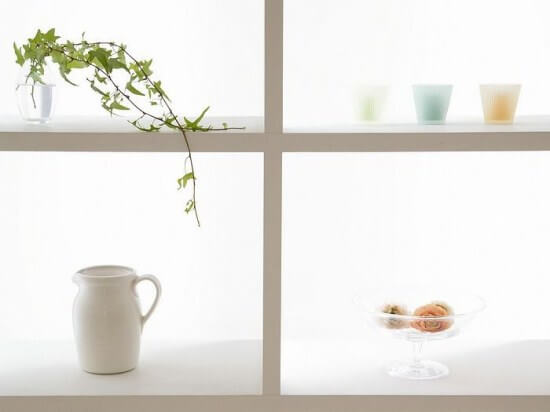 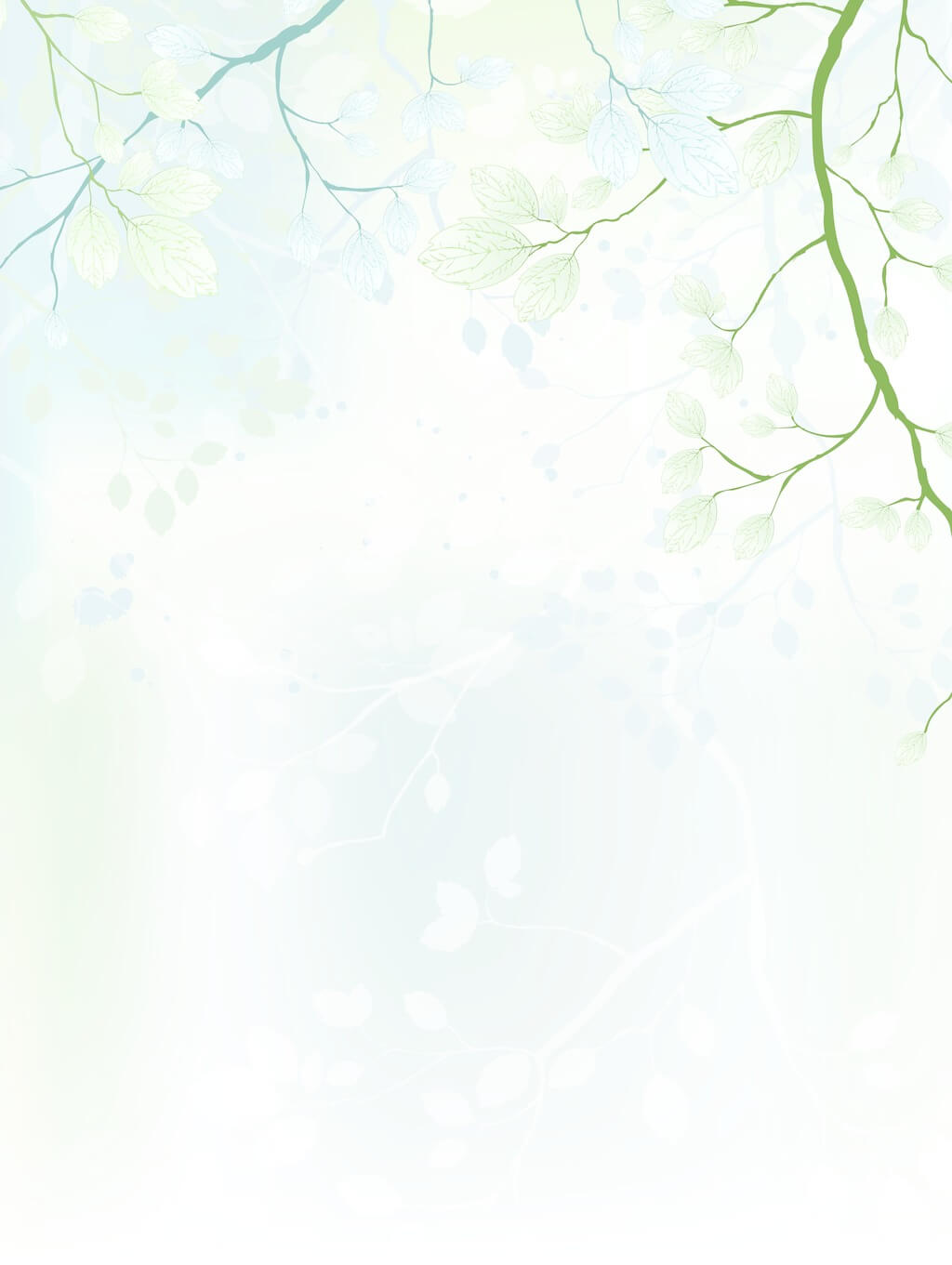 02
Topic & Outline
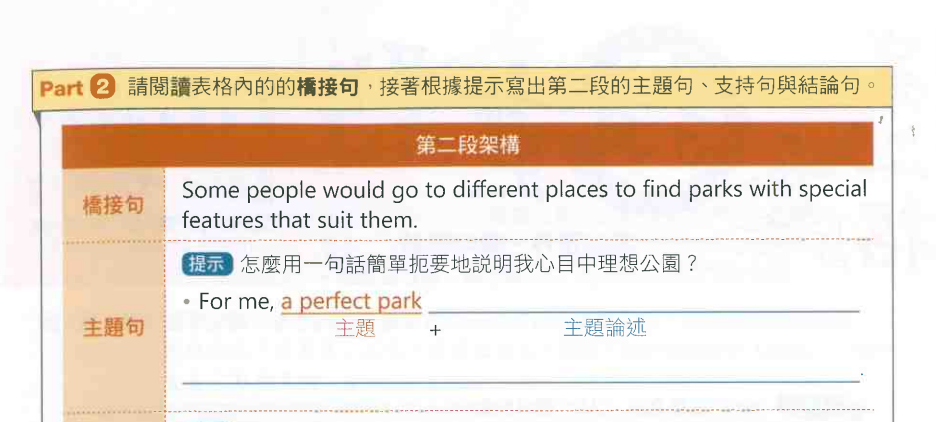 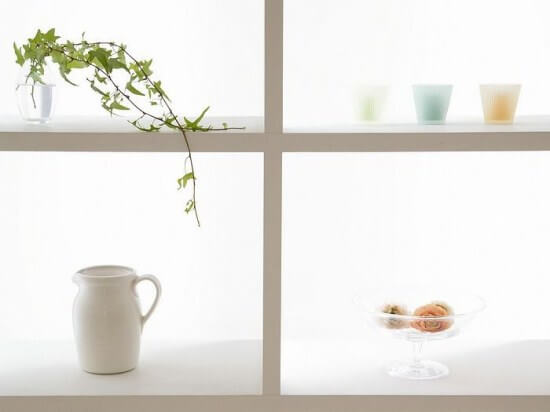 must have a high level of cleanliness
and facilities, and most importantly, it should be close to home.
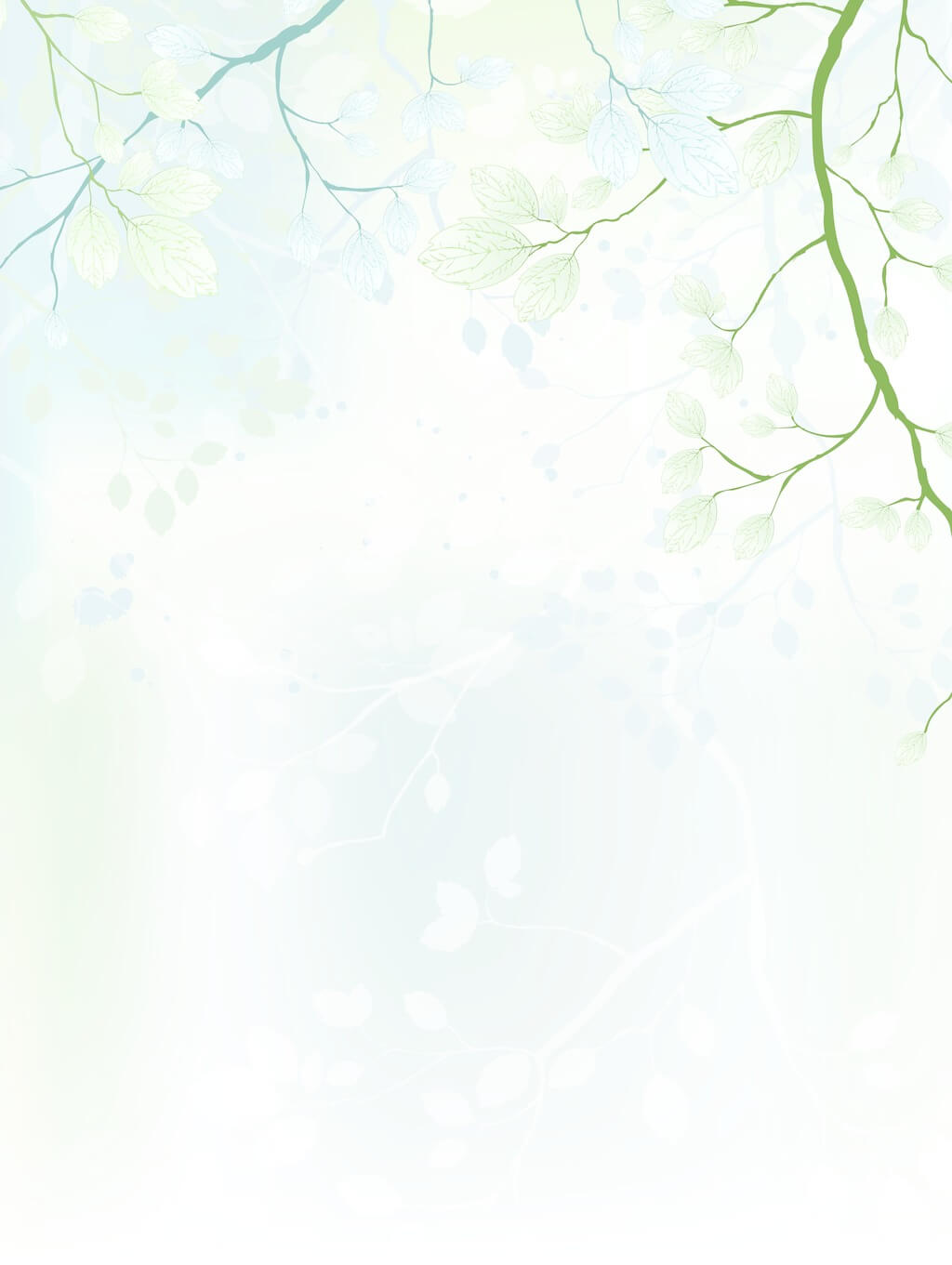 02
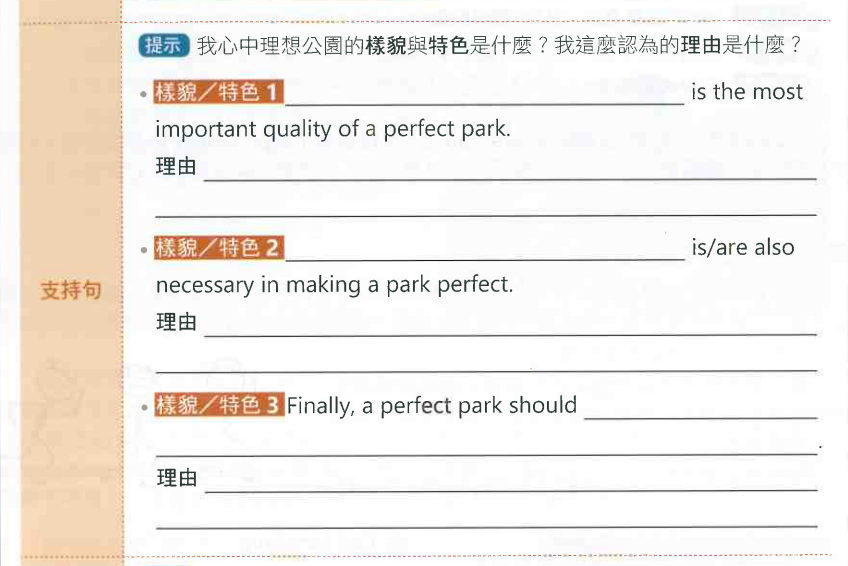 Topic & Outline
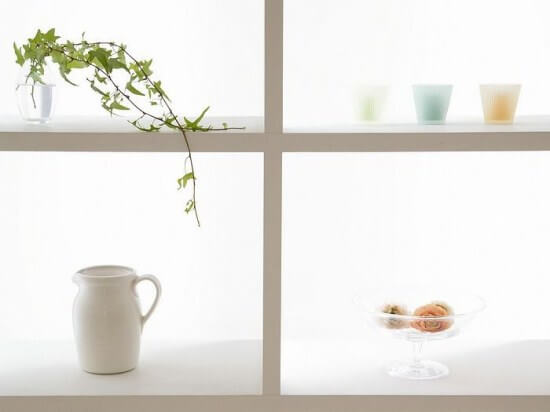 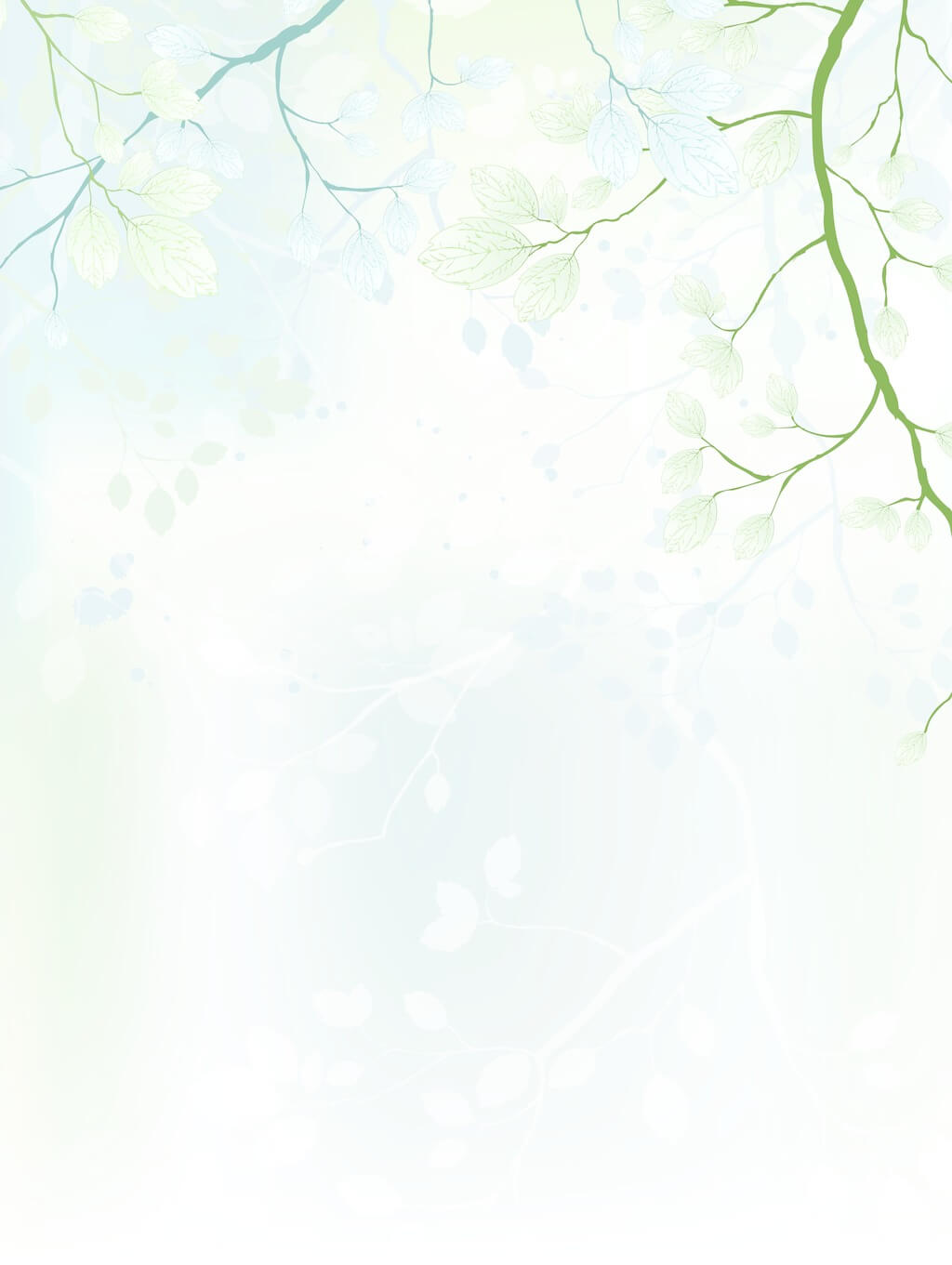 02
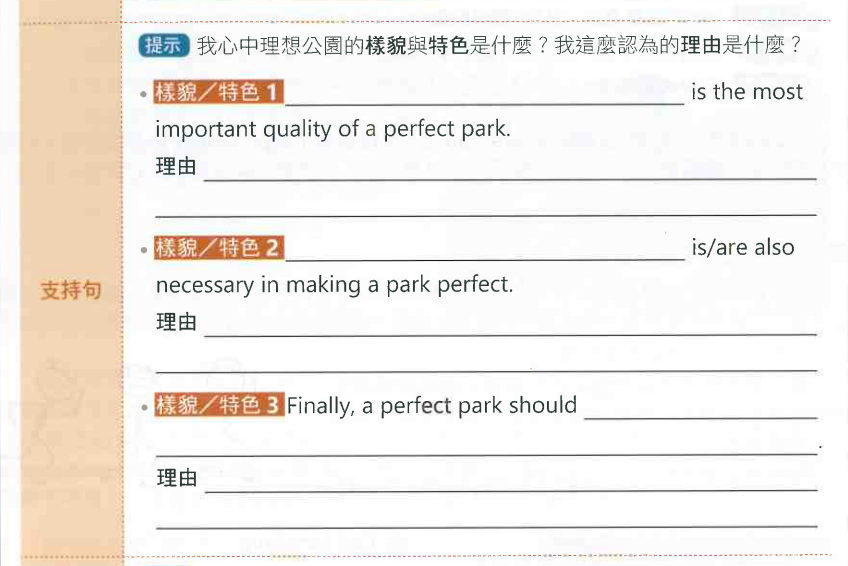 Topic & Outline
Cleanliness
A space with clean grounds and clean washrooms makes people feel comfortable.
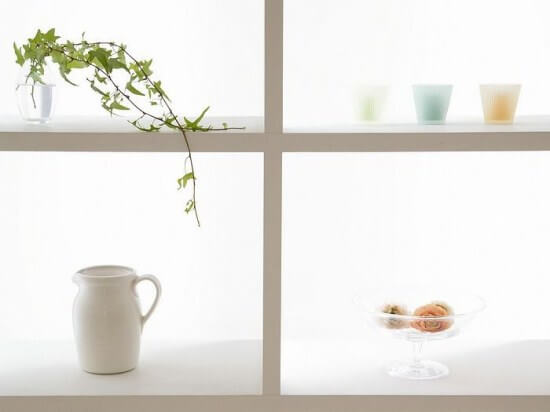 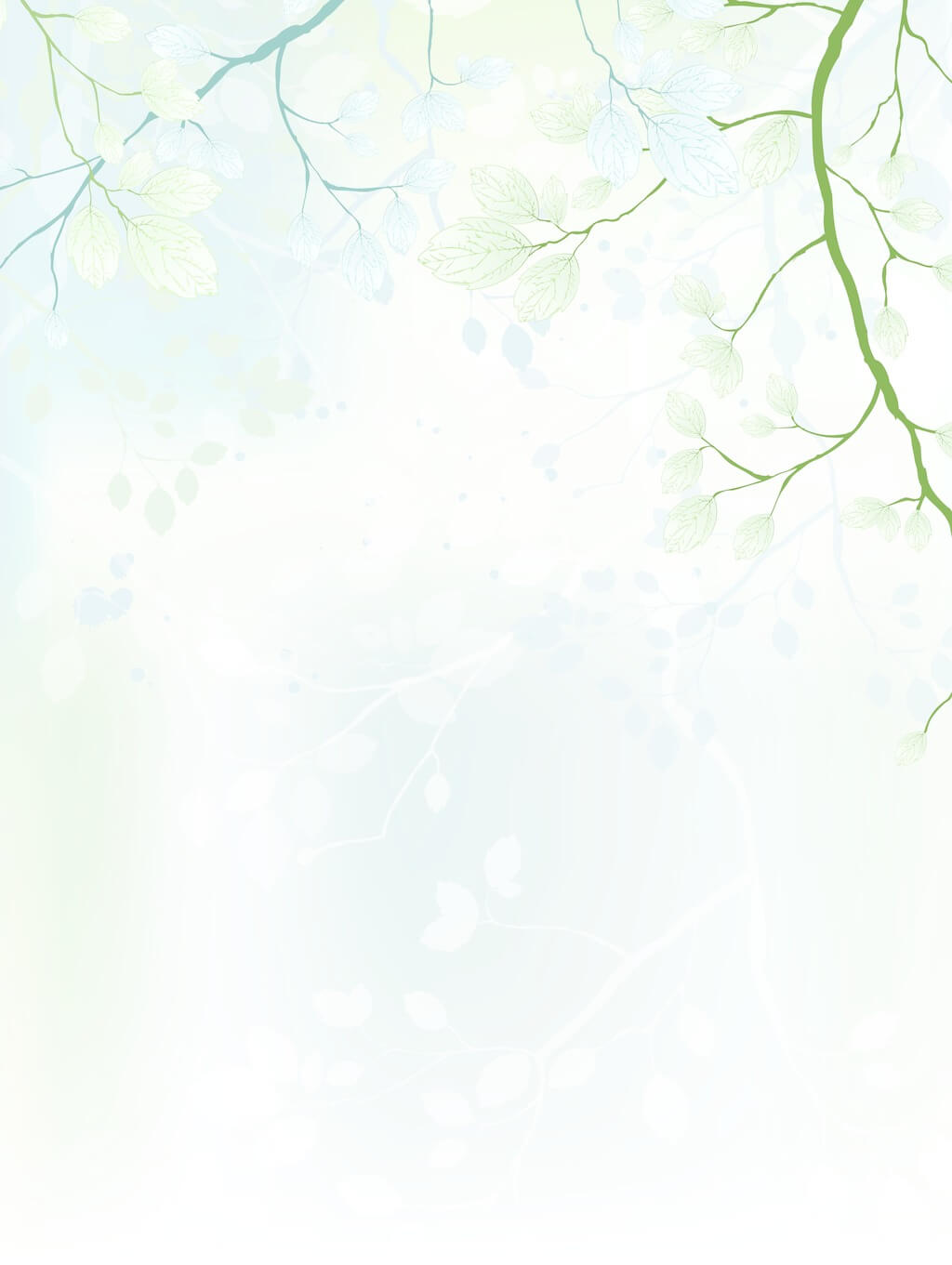 02
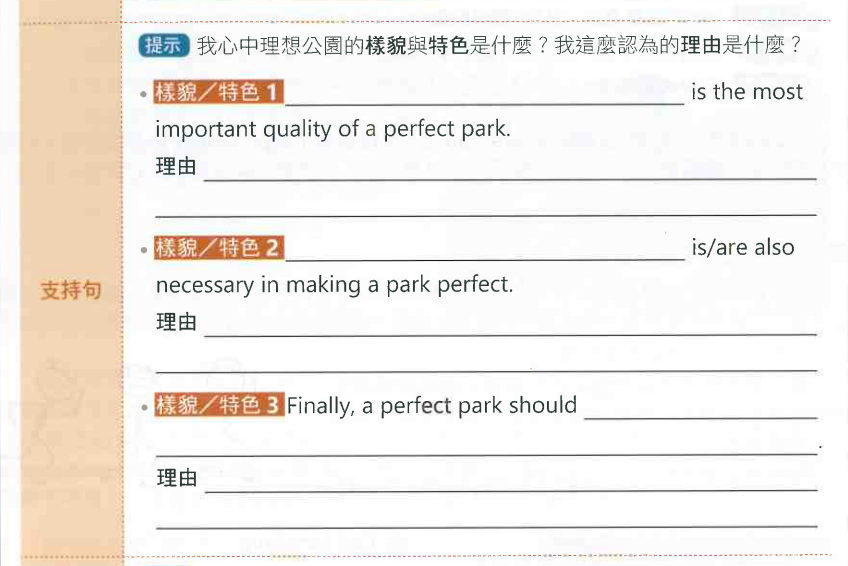 Topic & Outline
Cleanliness
A space with clean grounds and clean washrooms makes people feel comfortable.
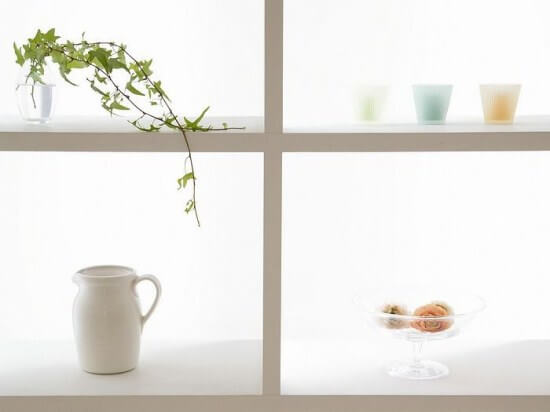 Sports facilities
A park like this encourages active lifestyles and brings health benefits.
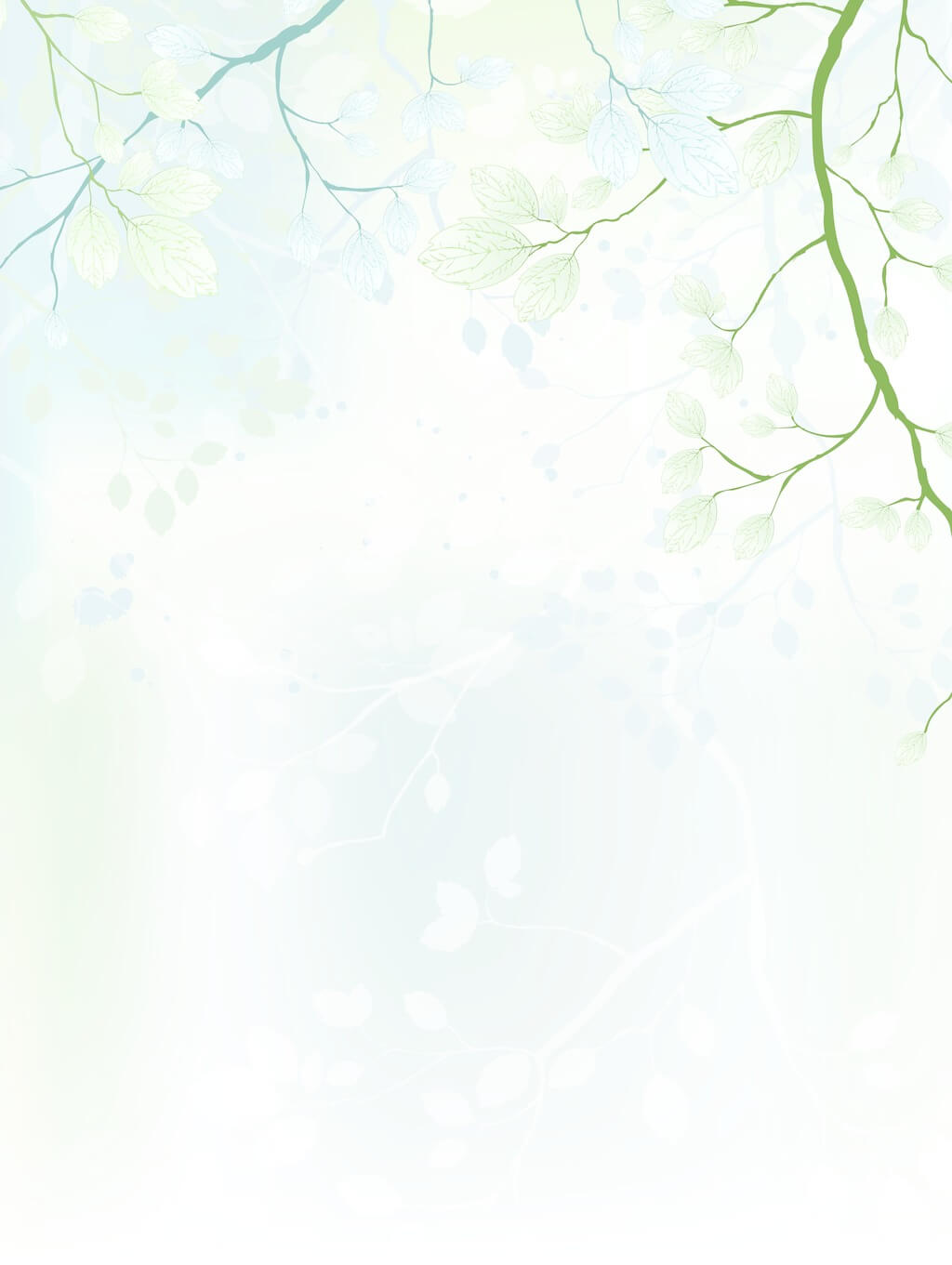 02
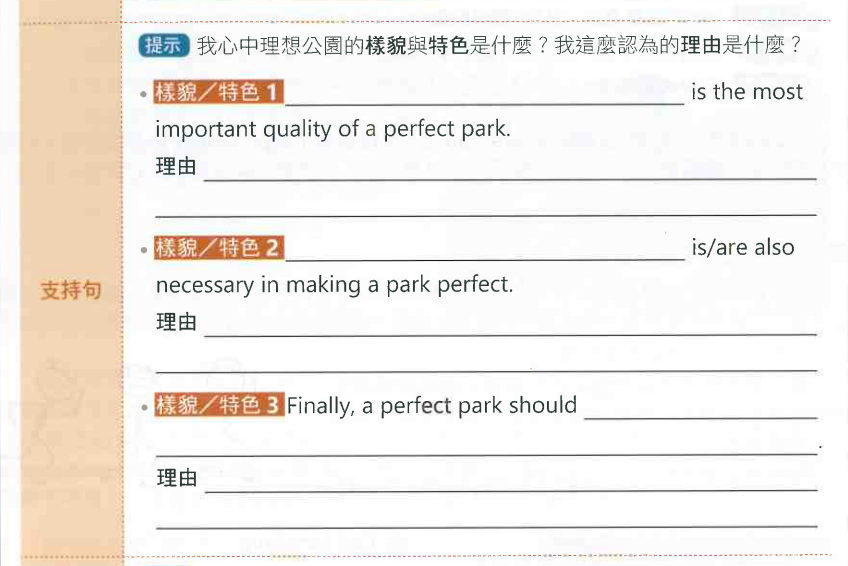 Topic & Outline
Cleanliness
A space with clean grounds and clean washrooms makes people feel comfortable.
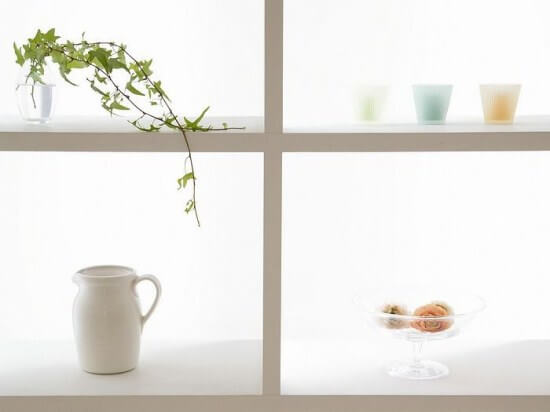 Sports facilities
A park like this encourages active lifestyles and brings health benefits.
be just around the corner.
The green space not only makes a neighborhood more enjoyable to walk through but also provides opportunities for social interaction.
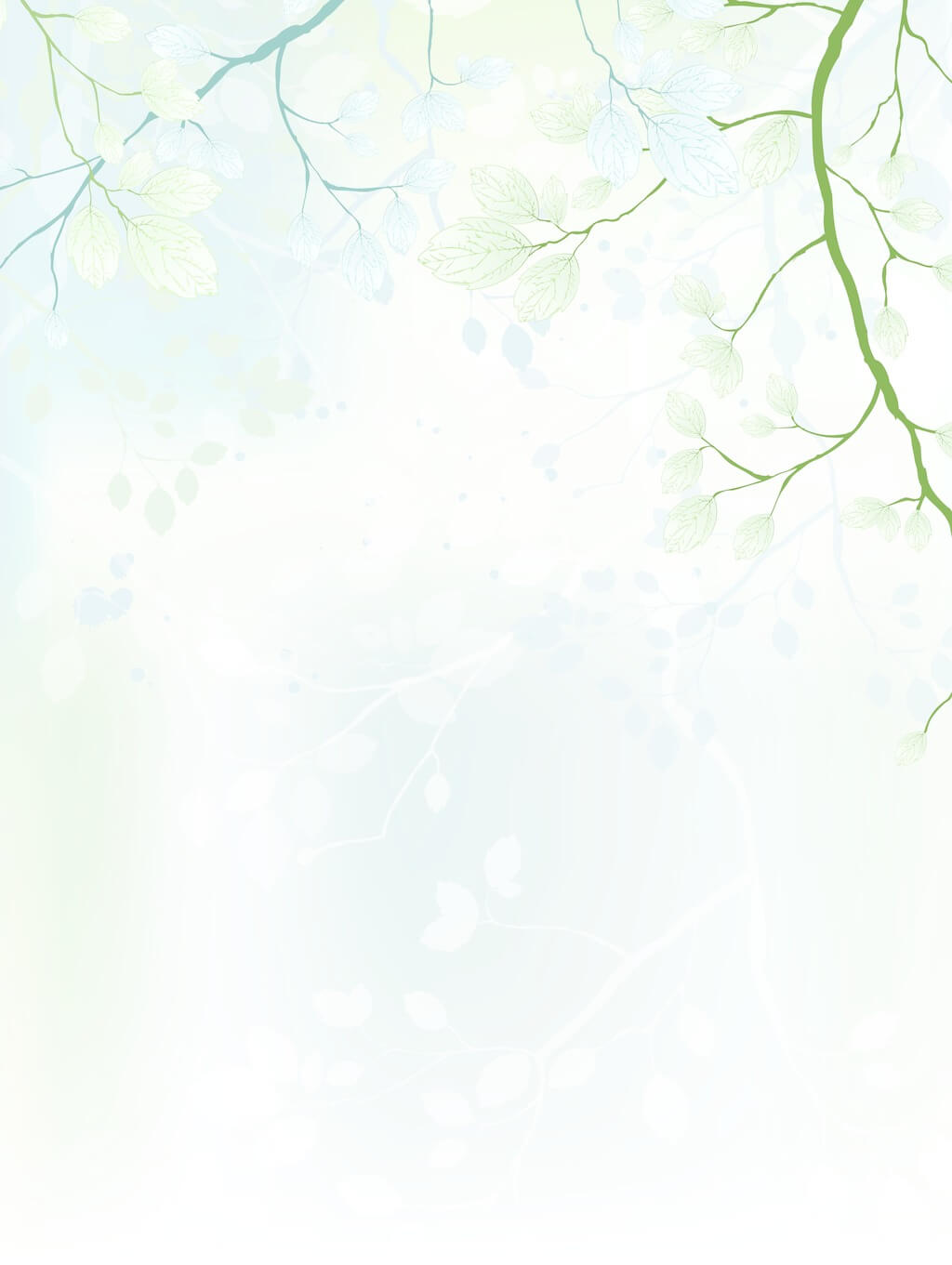 02
Topic & Outline
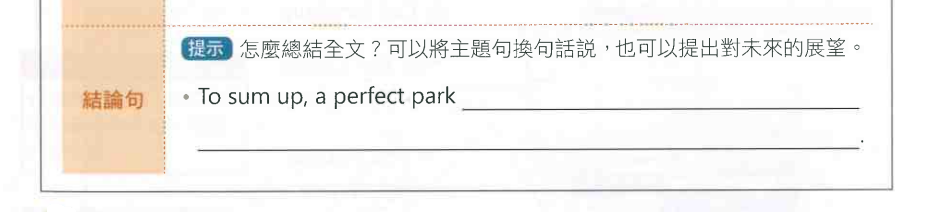 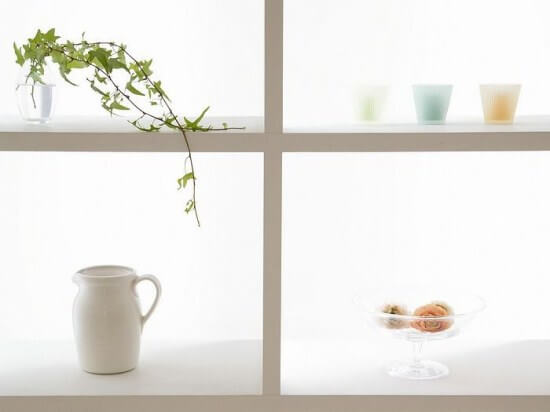 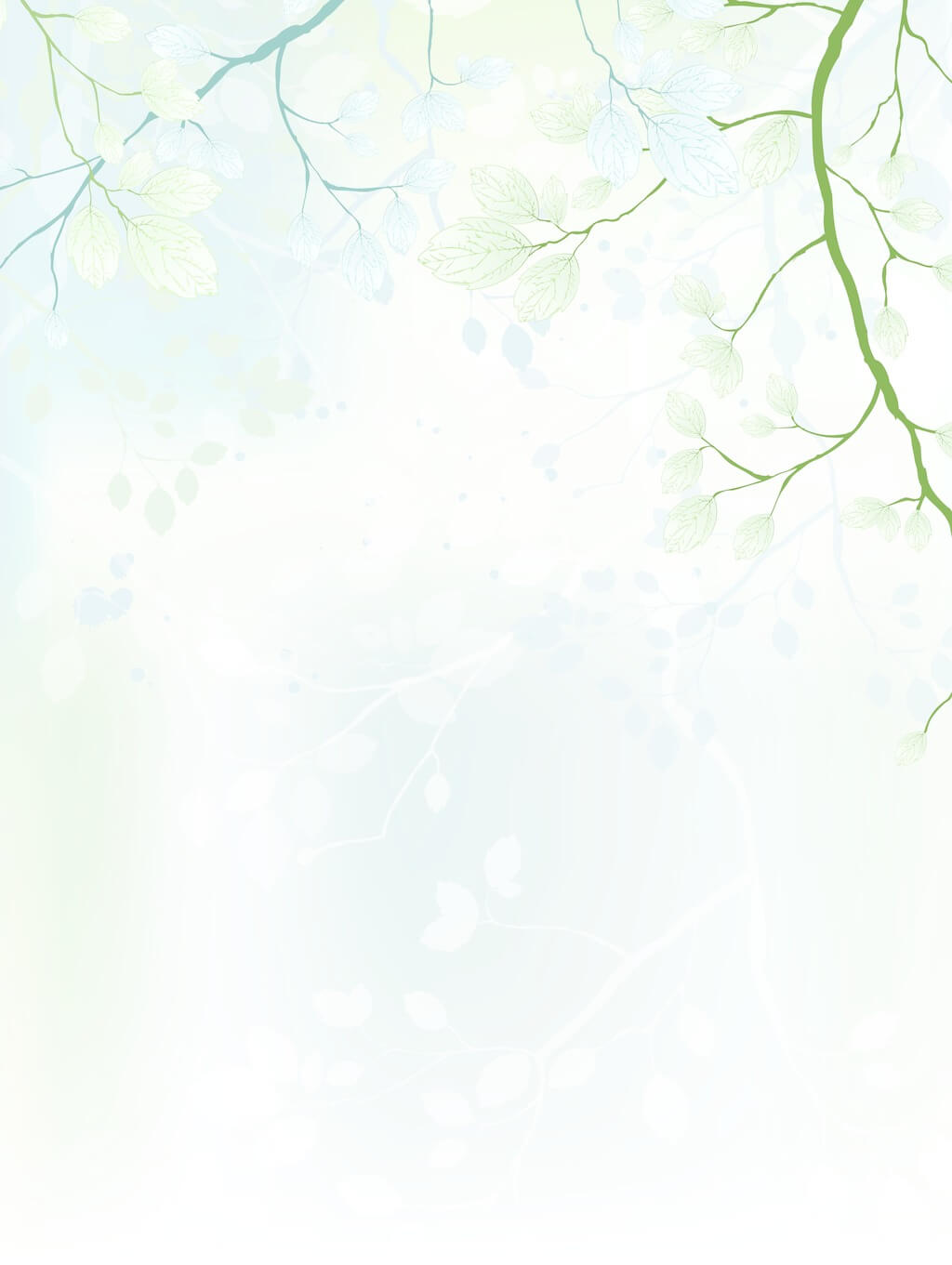 02
Topic & Outline
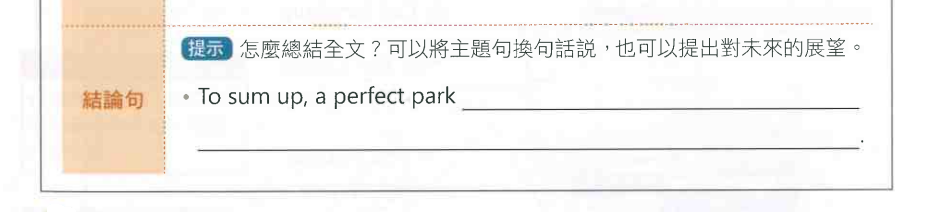 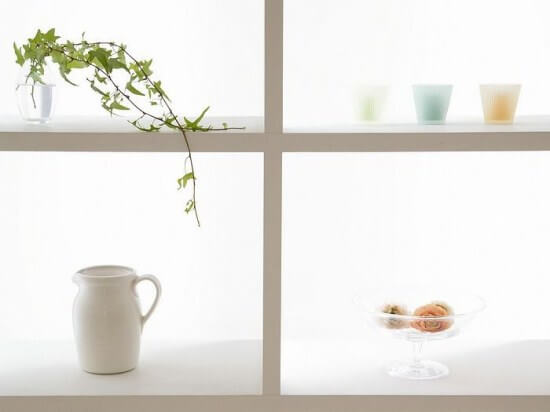 should be tidy, well-equipped
and easily reachable. If people want to find a good neighborhood to live in, they should check out the qualities of the nearest park.
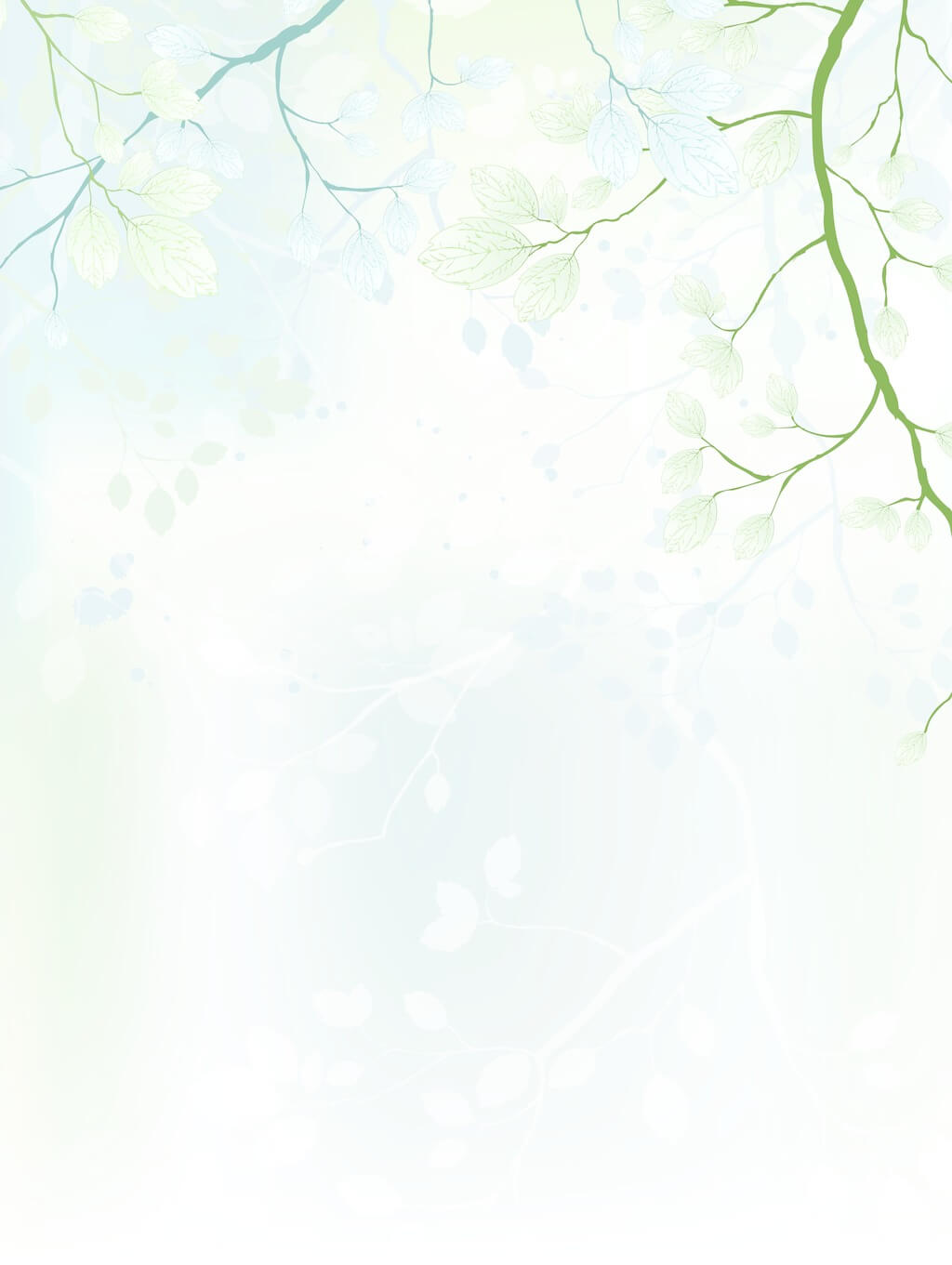 02
Topic & Outline
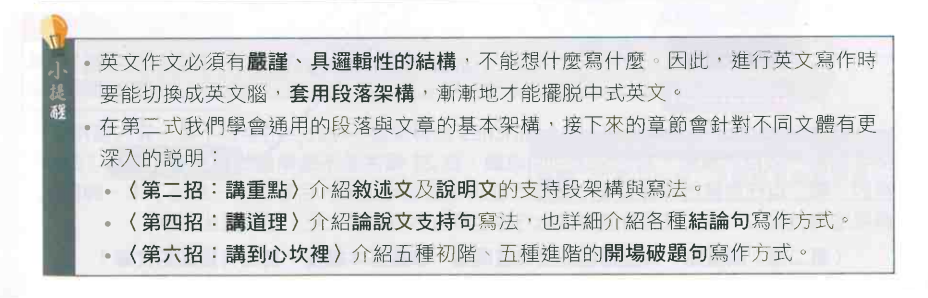 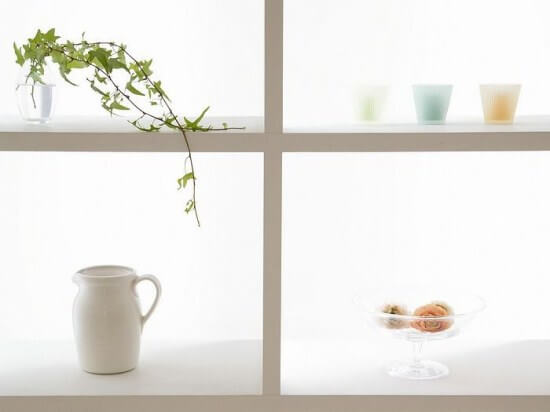 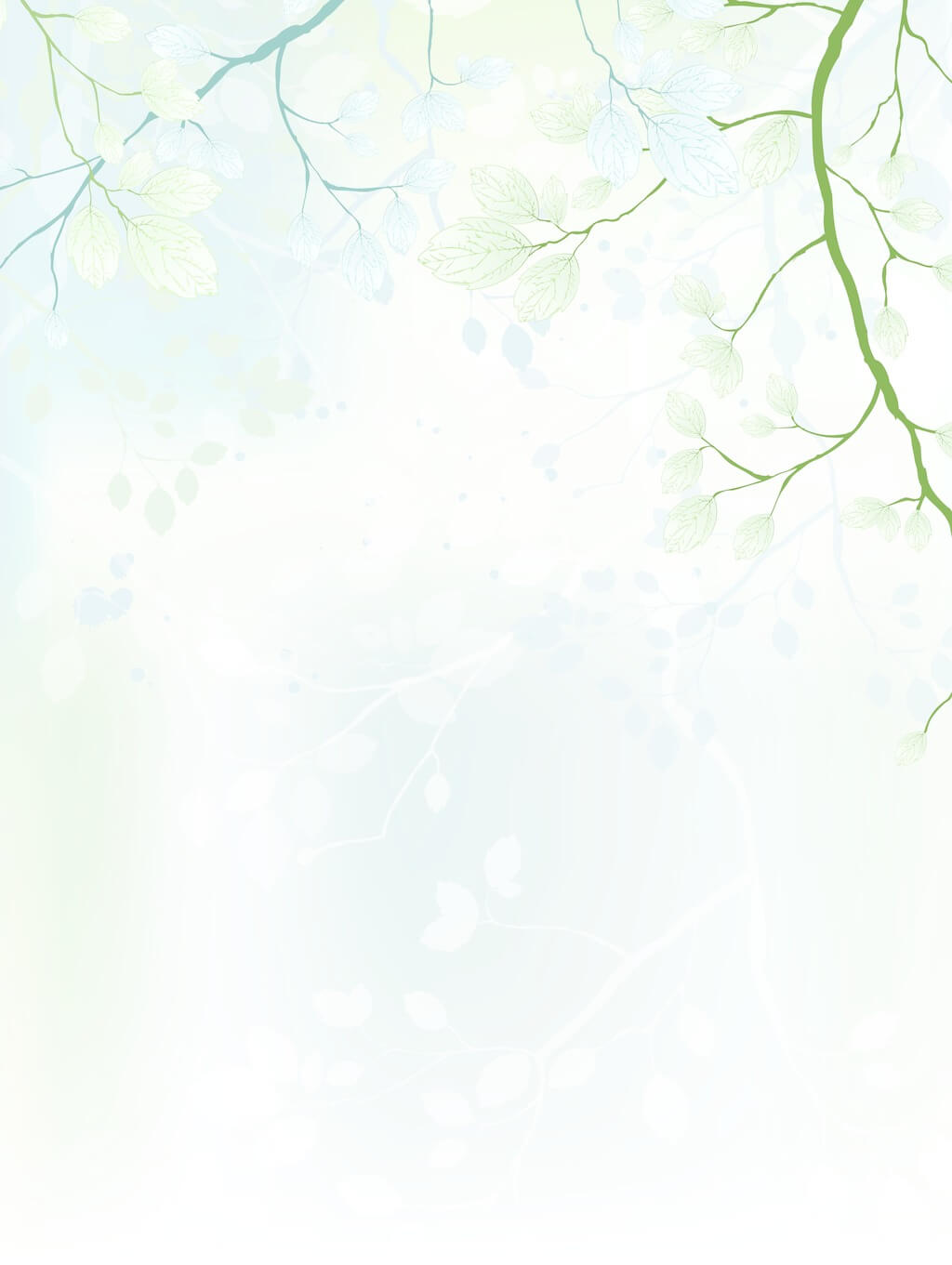 03
Narrative & Exposition
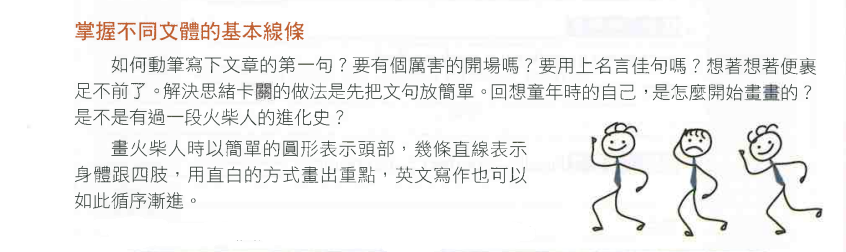 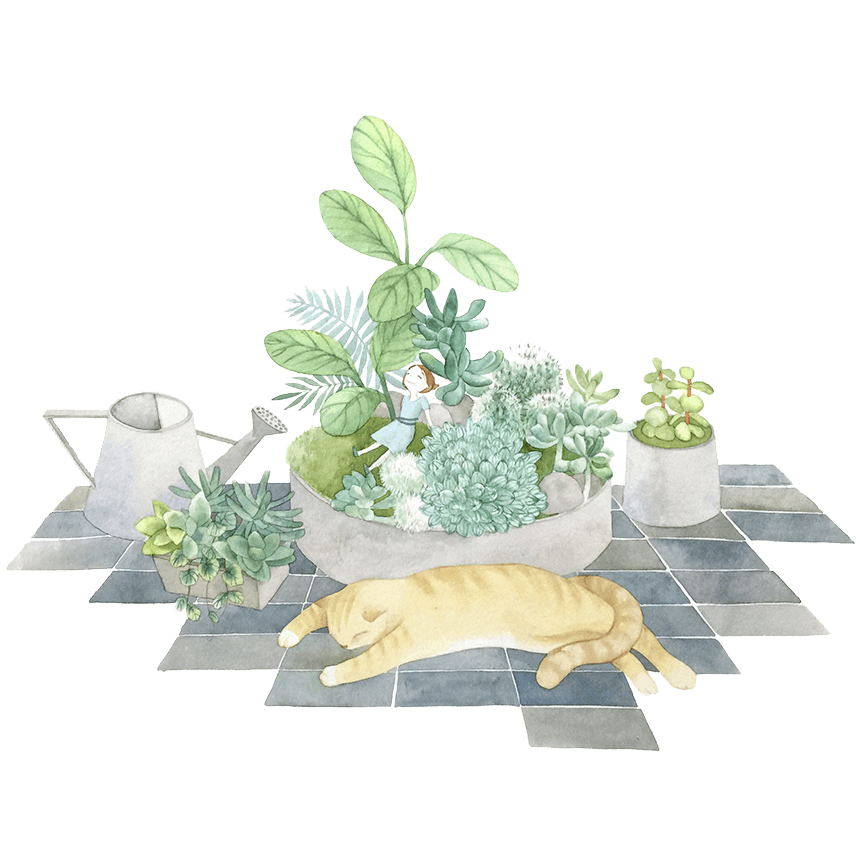 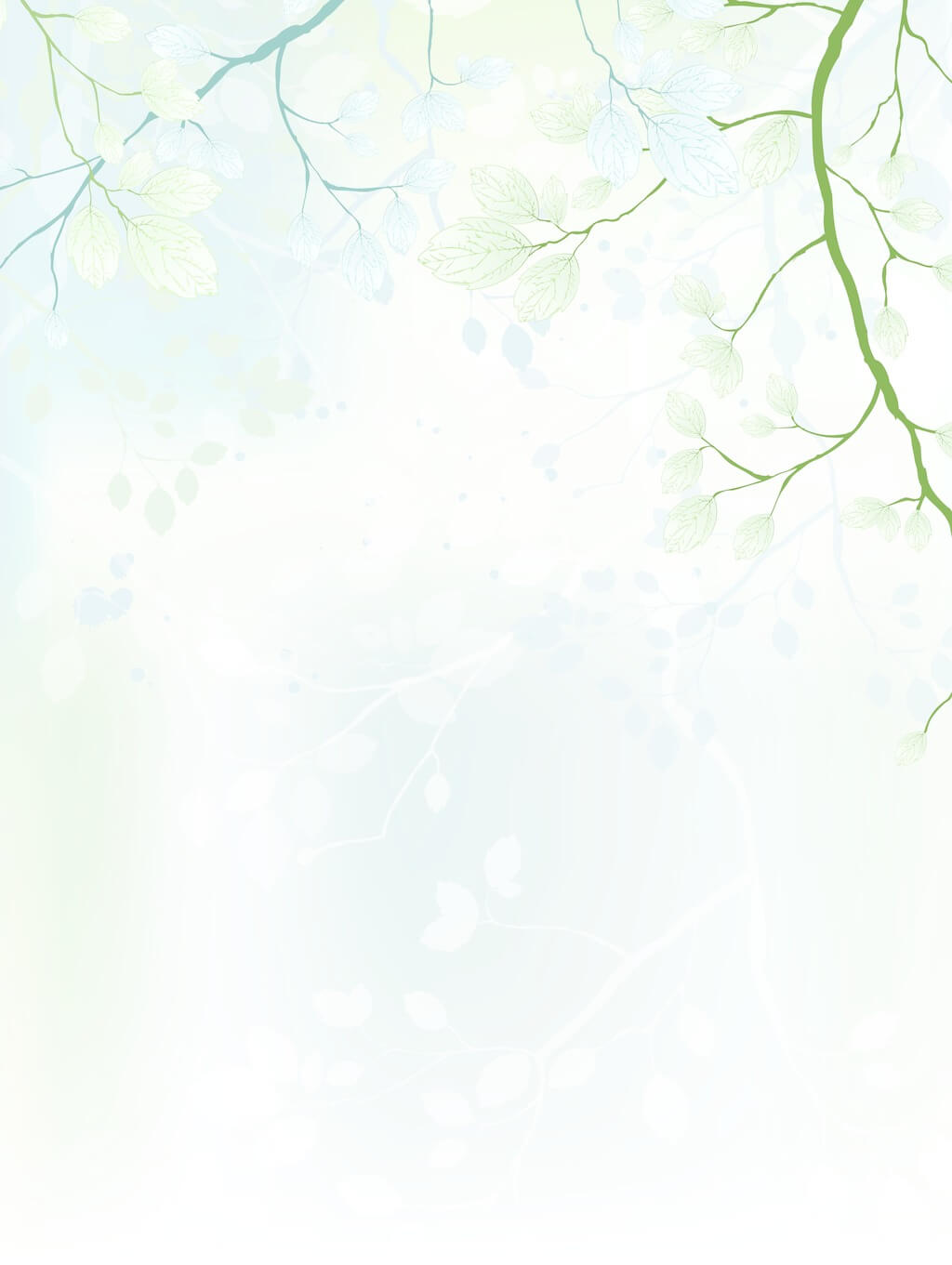 03
Narrative & Exposition
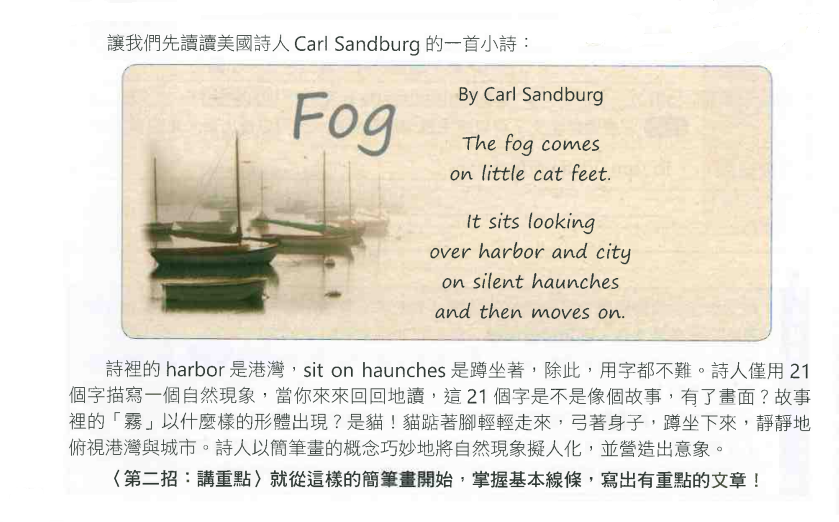 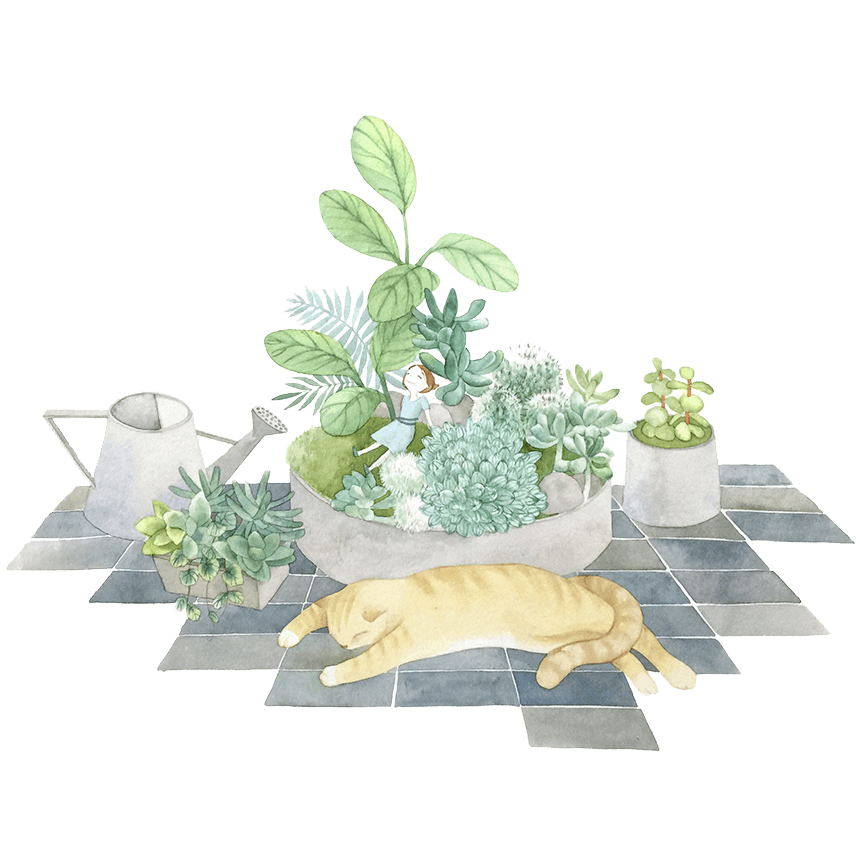 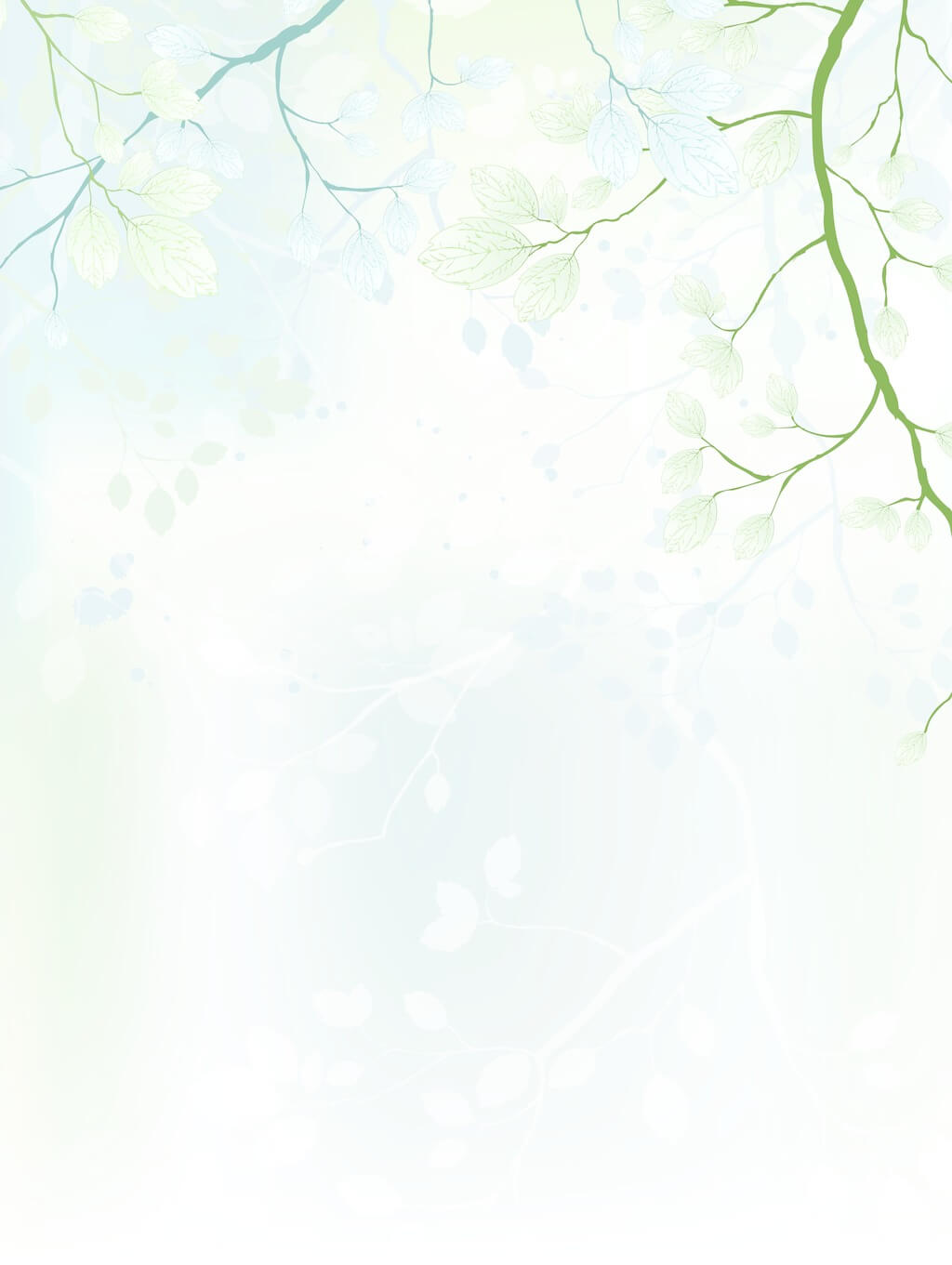 03
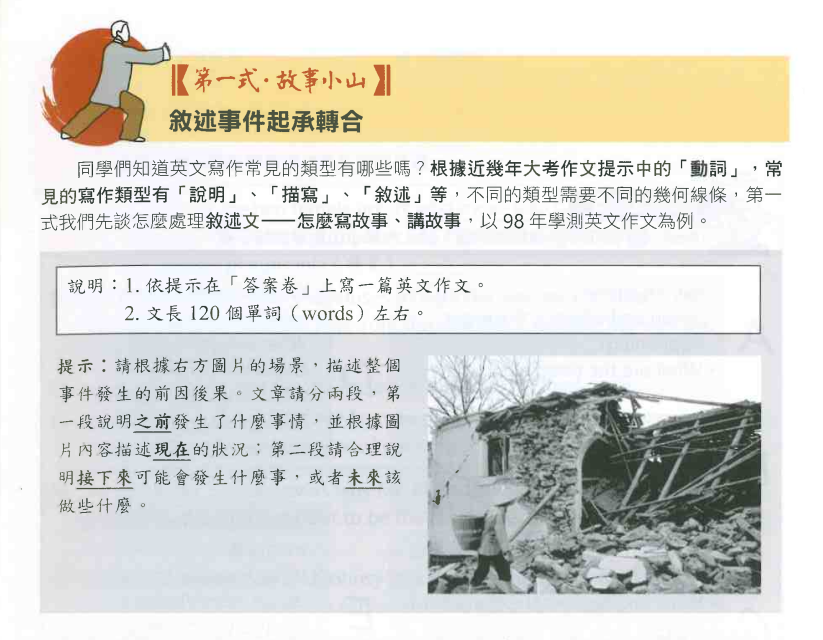 Narrative & Exposition
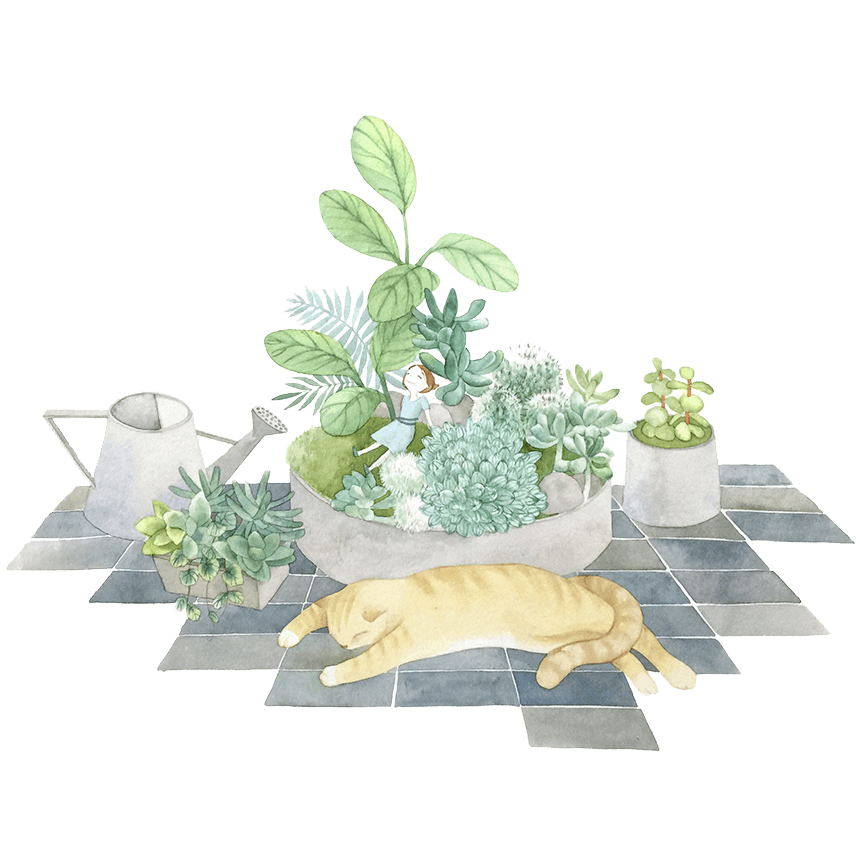 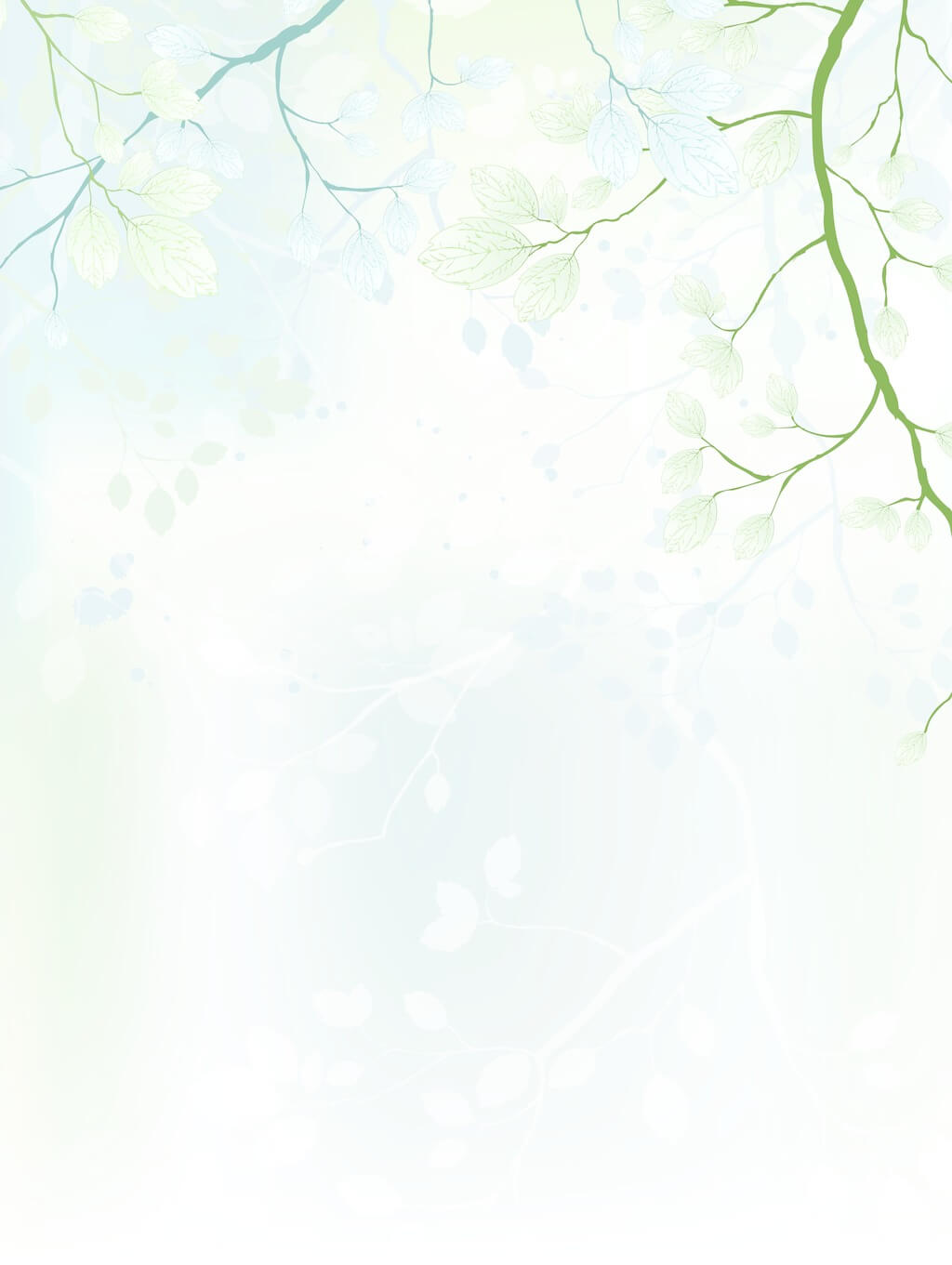 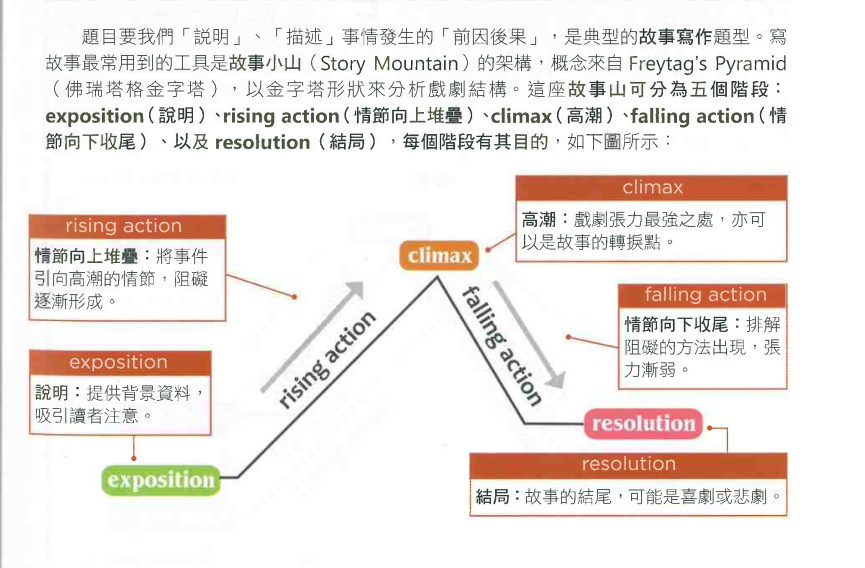 03
Narrative & Exposition
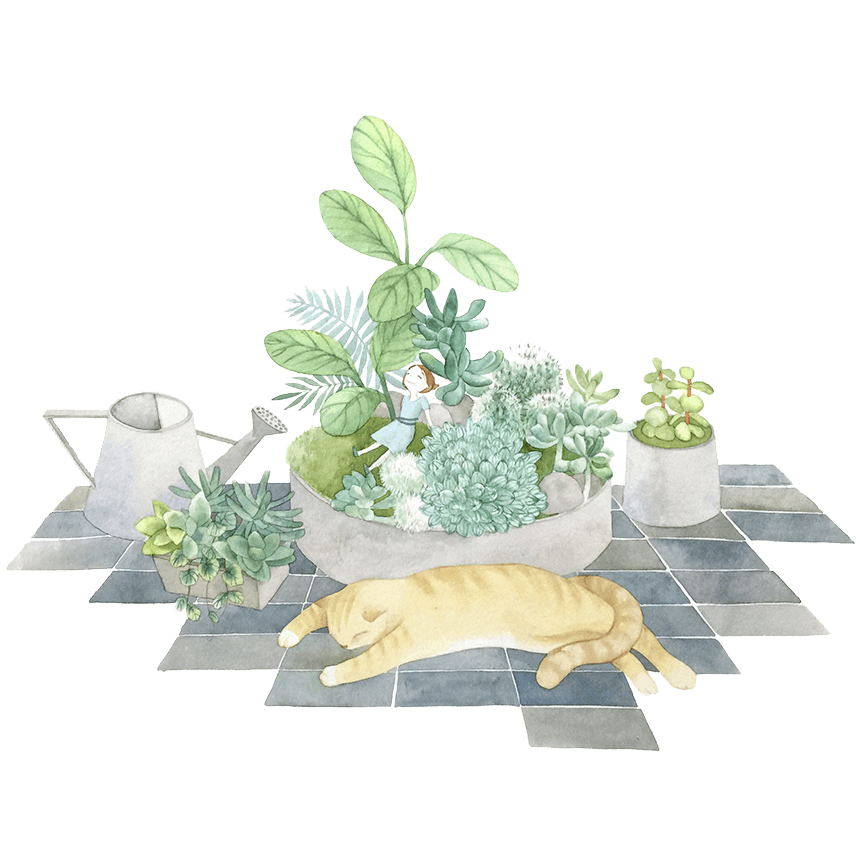 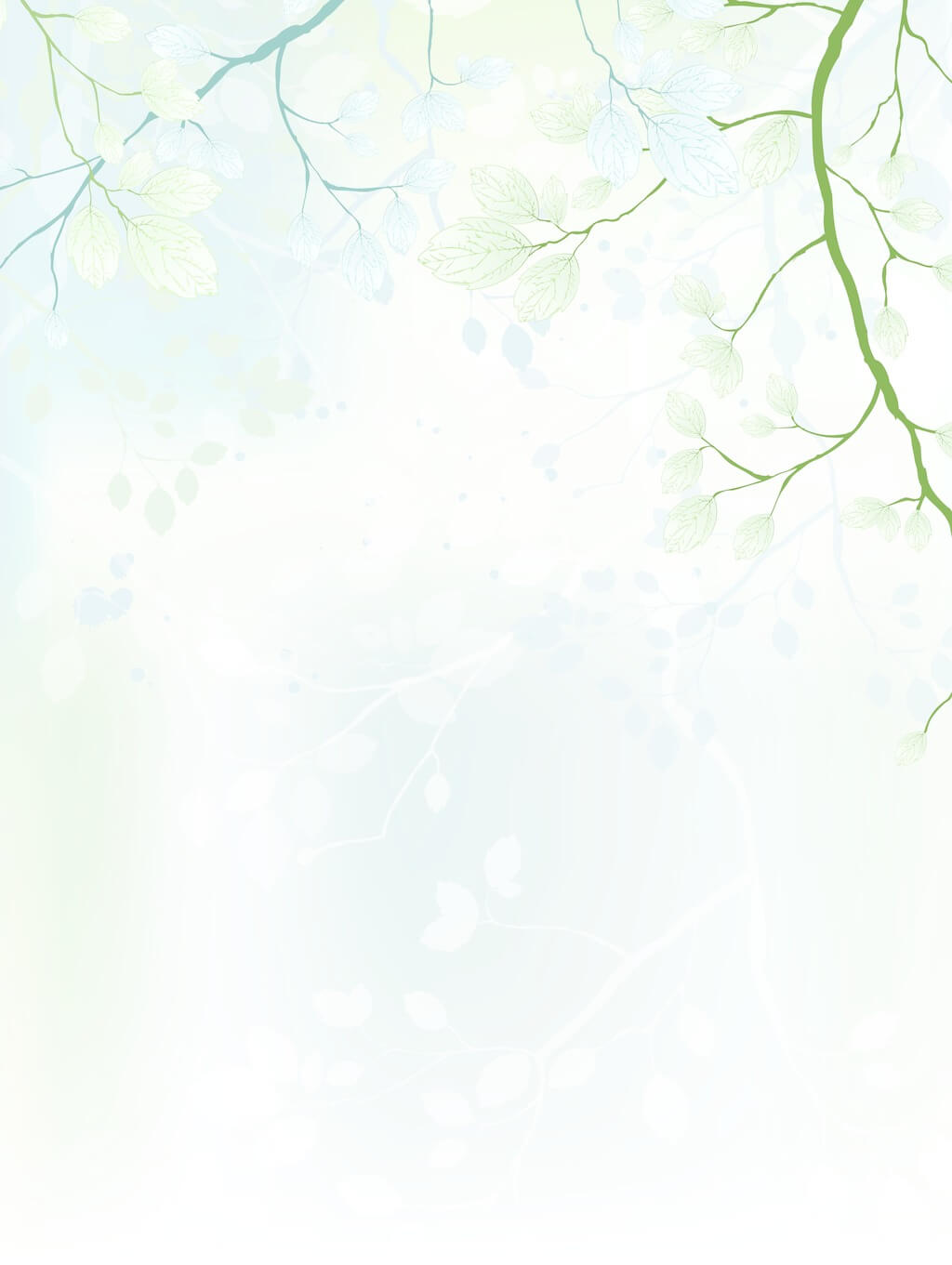 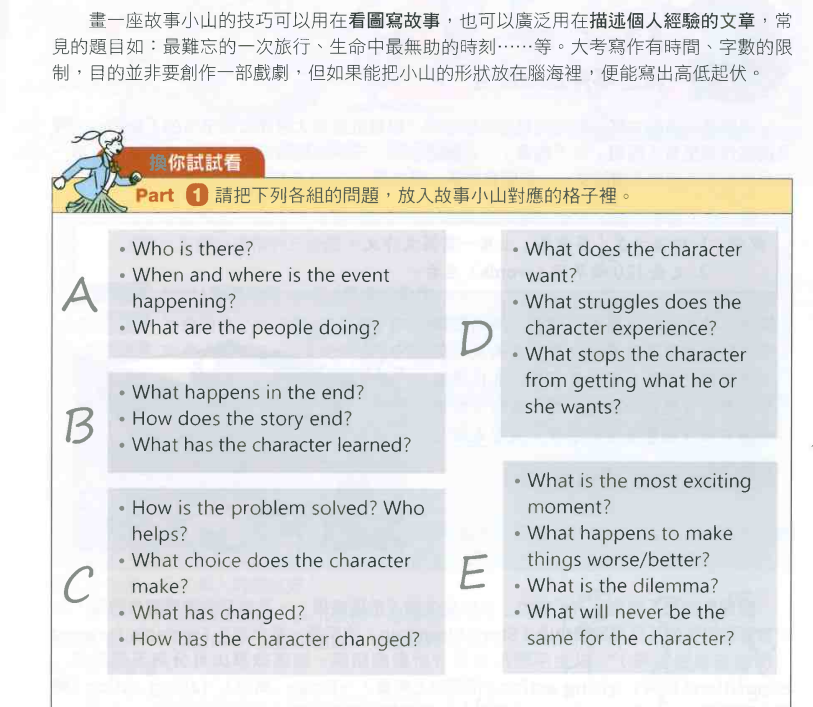 03
Narrative & Exposition
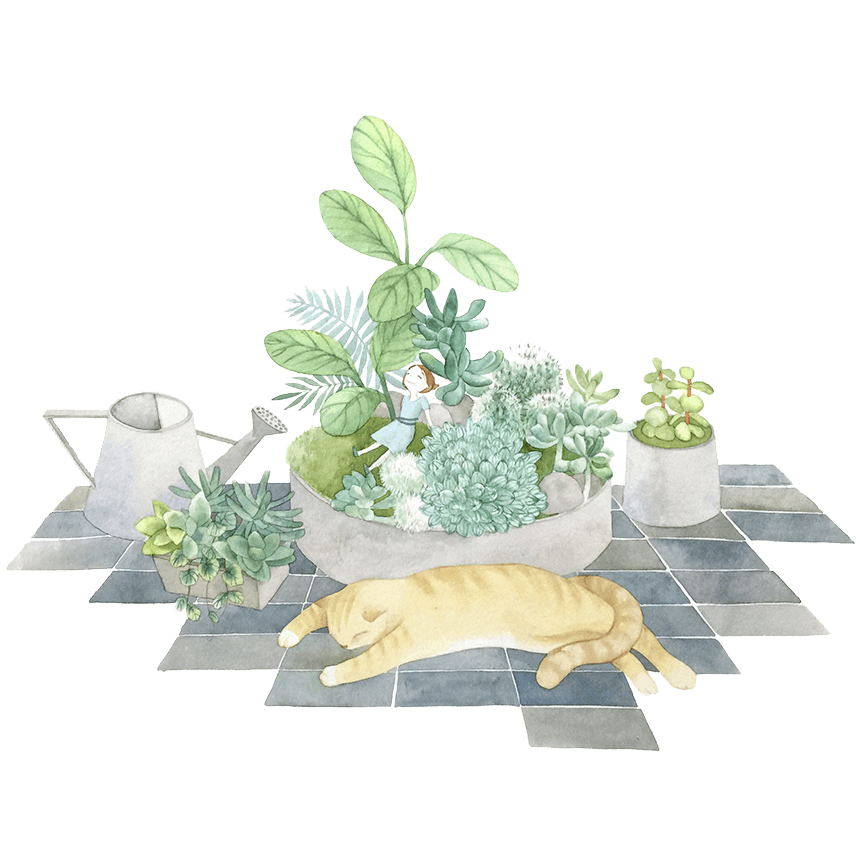 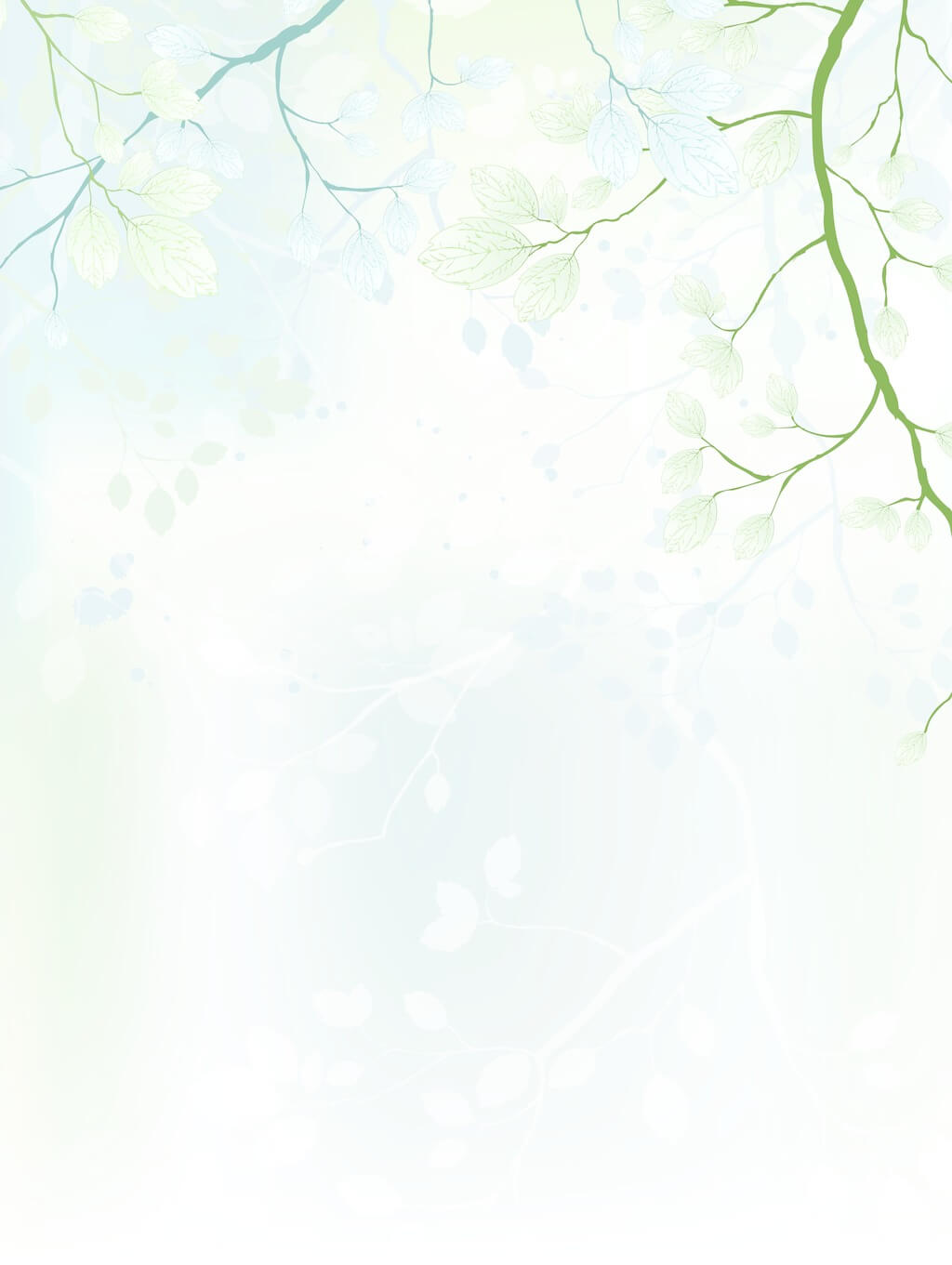 03
Narrative & Exposition
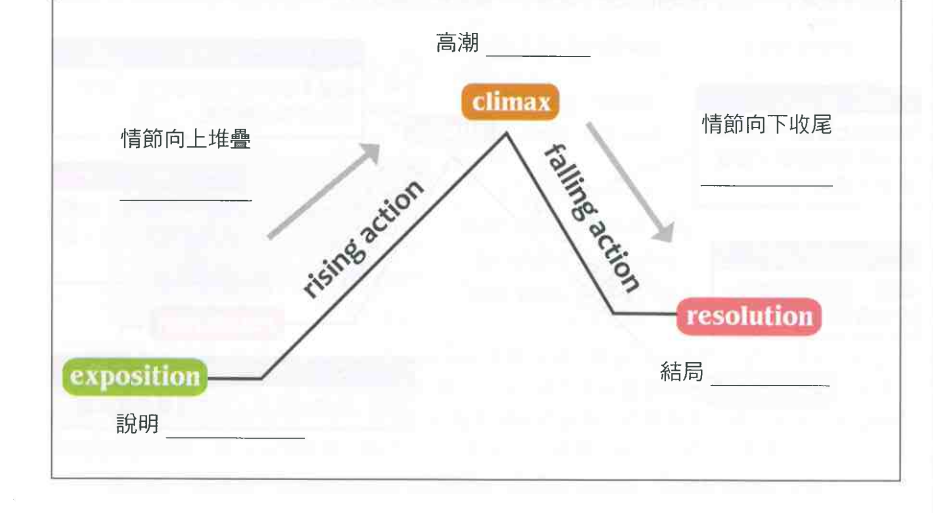 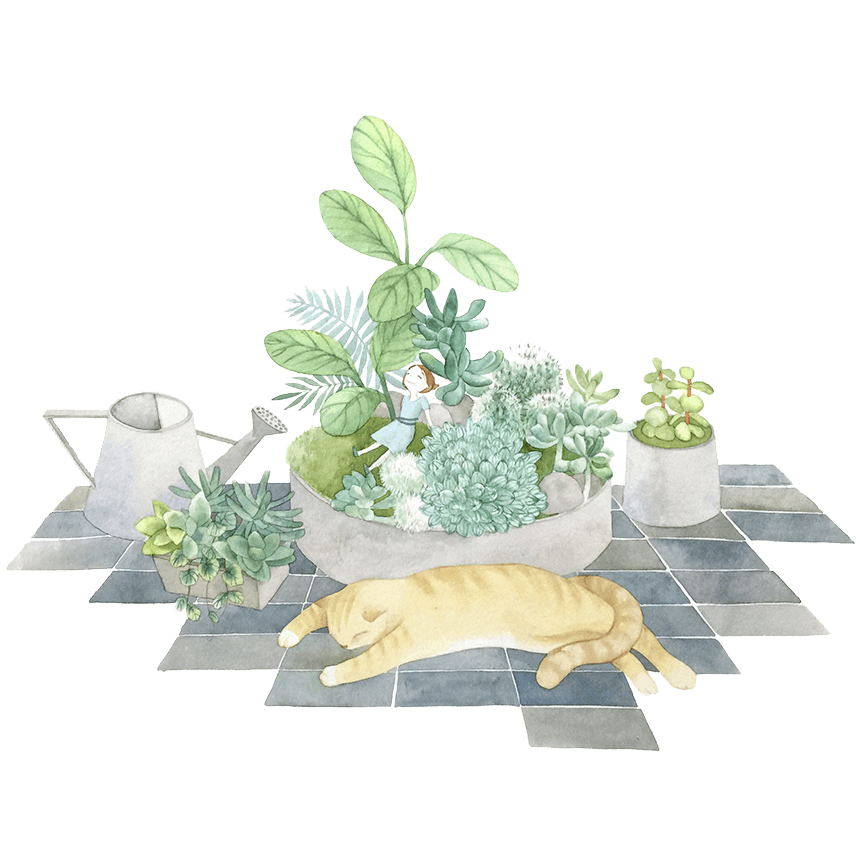 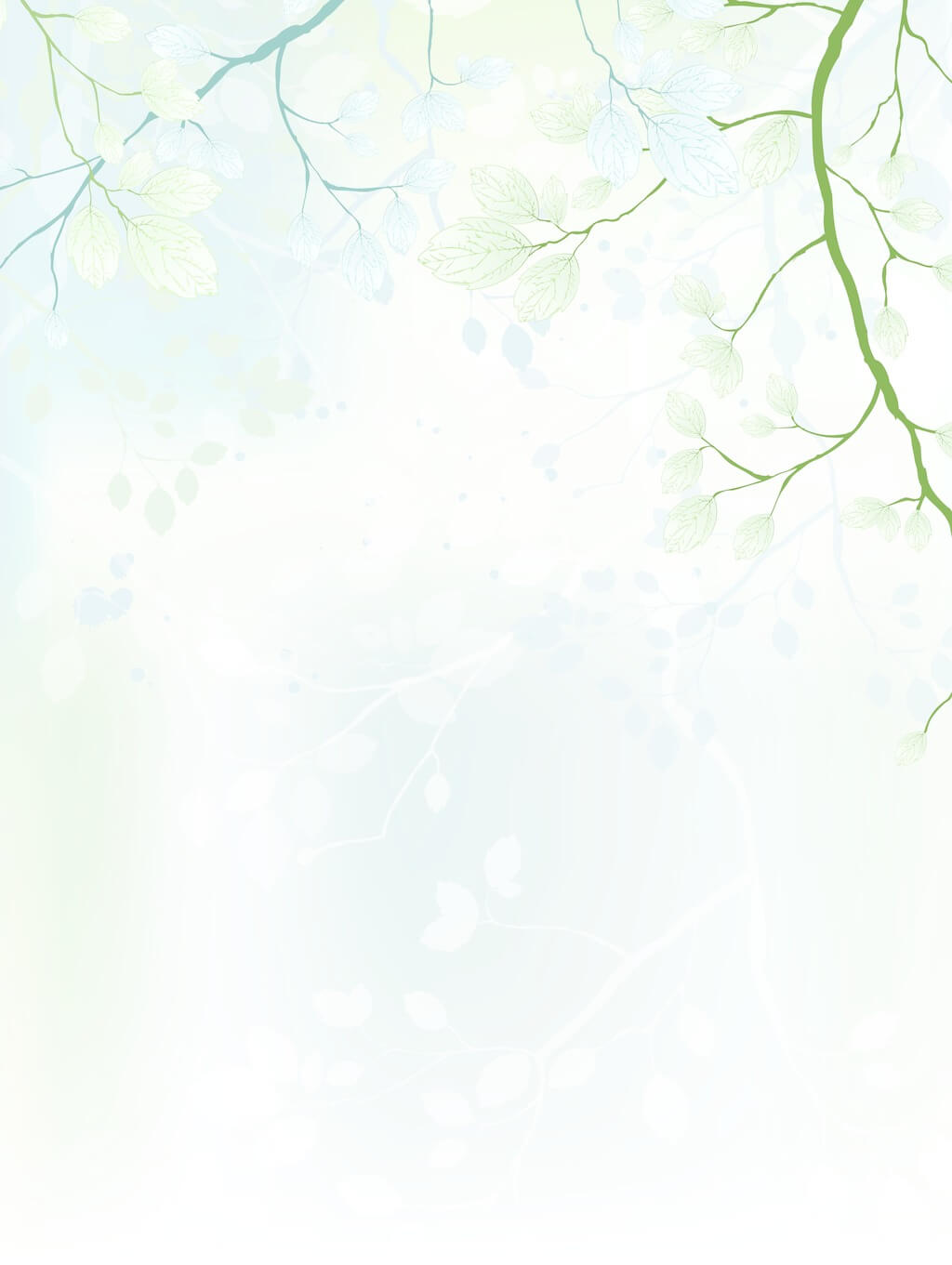 03
Narrative & Exposition
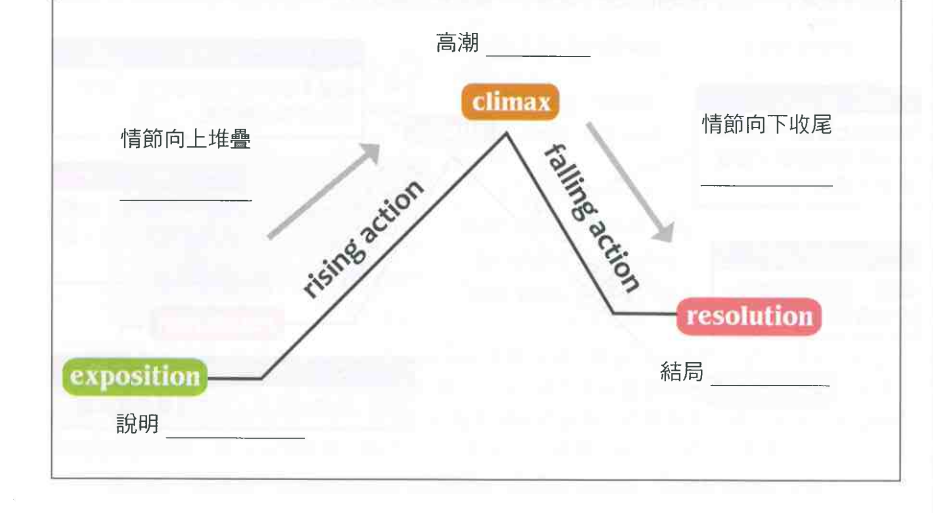 E
C
D
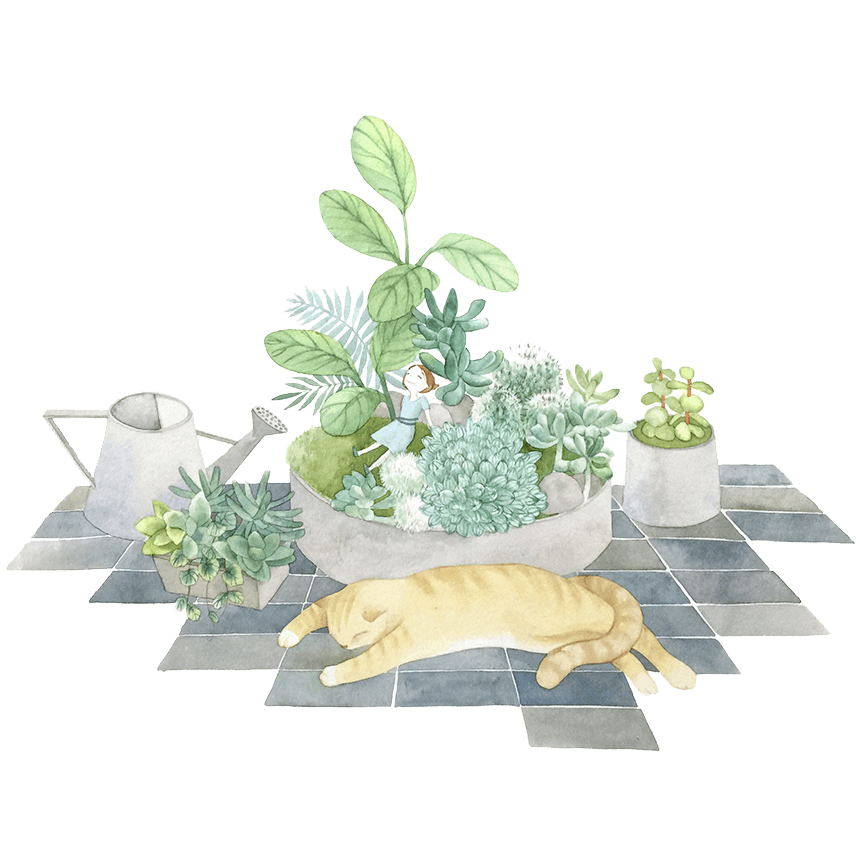 B
A
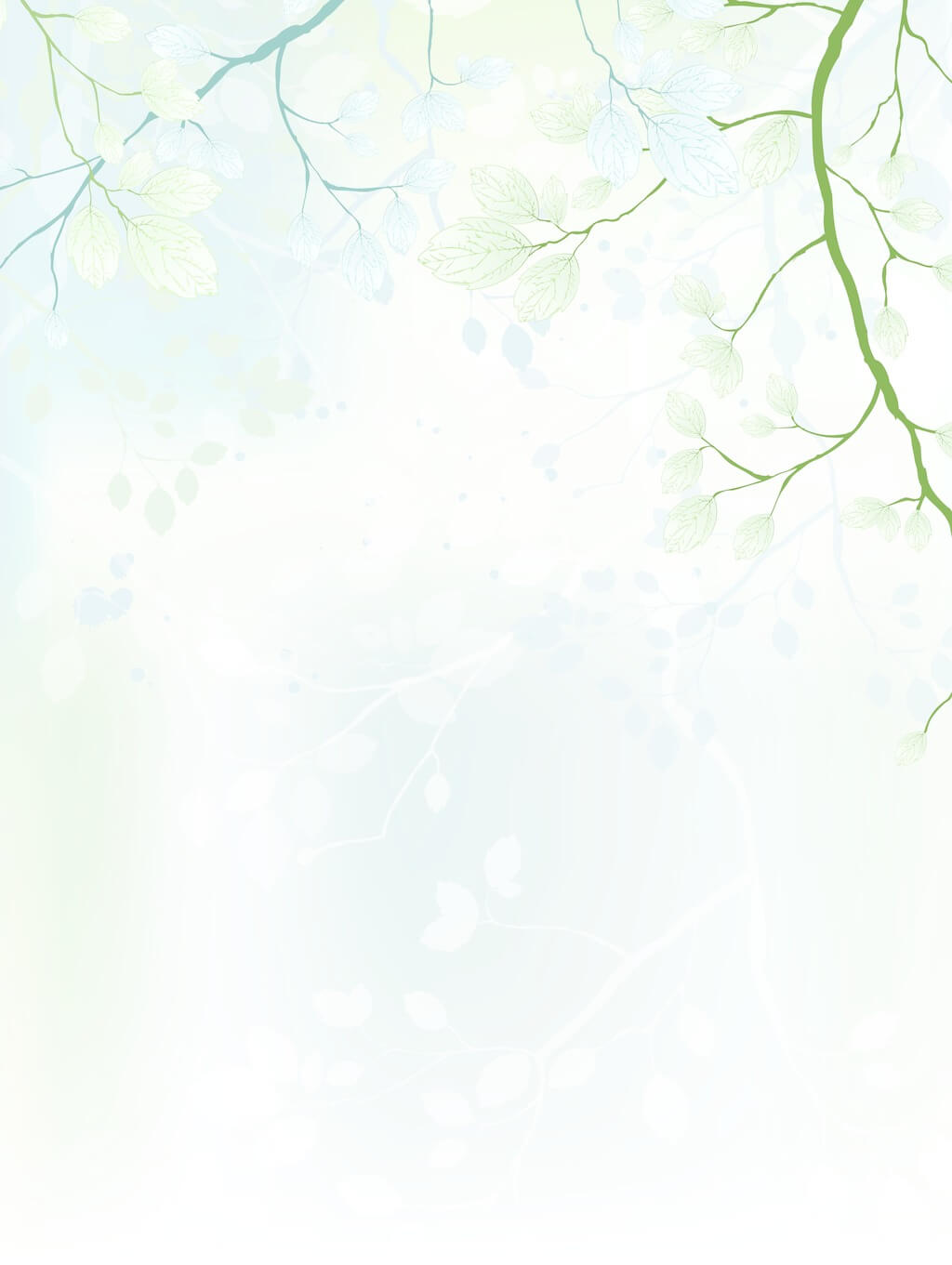 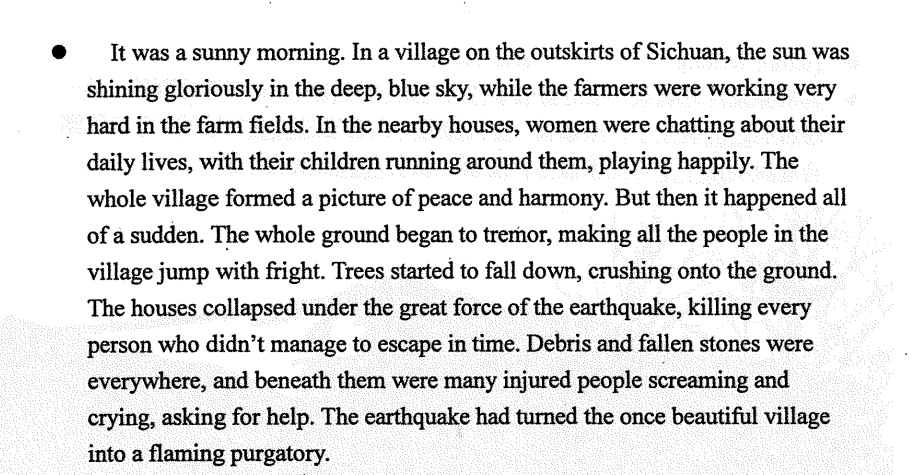 03
Narrative & Exposition
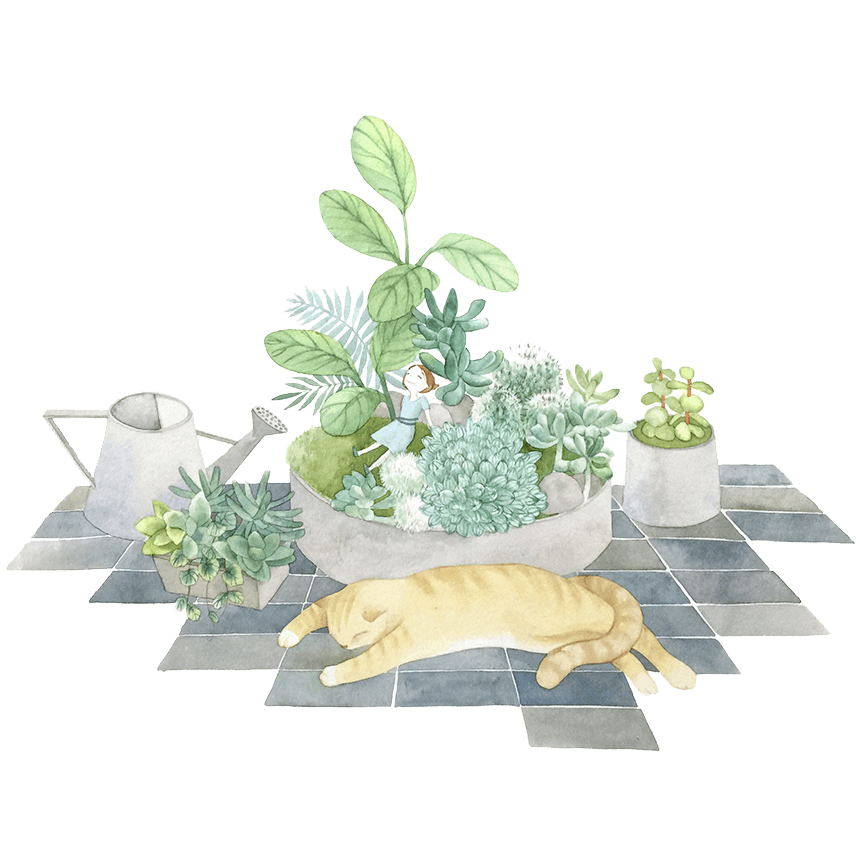 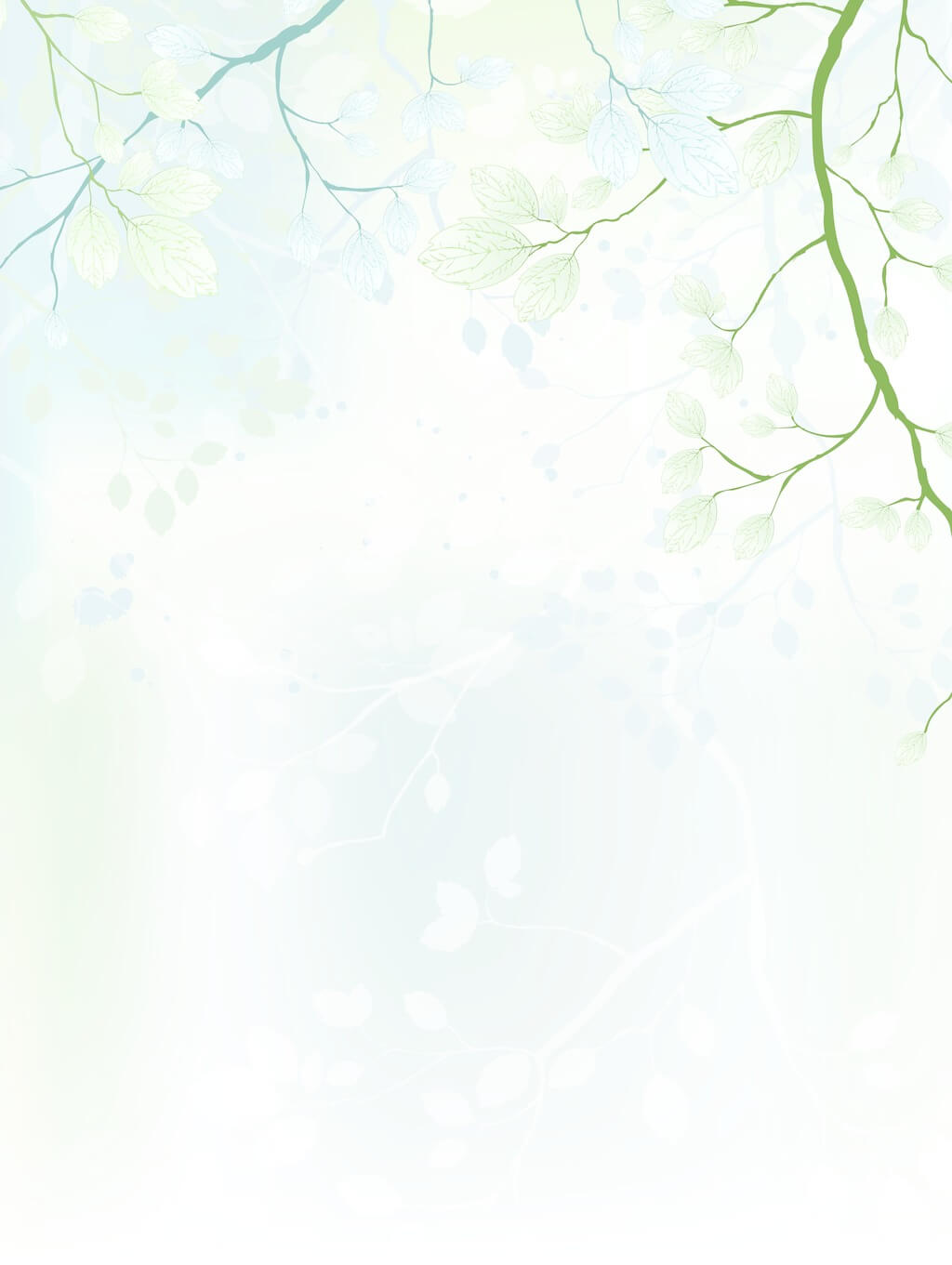 03
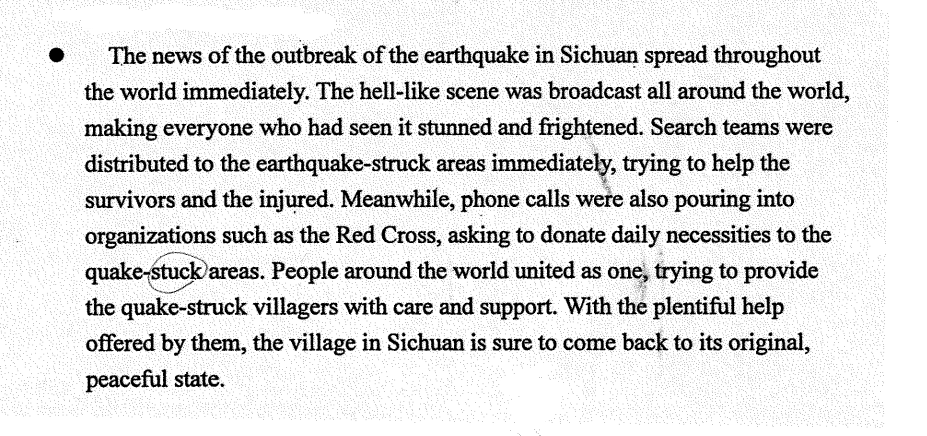 Narrative & Exposition
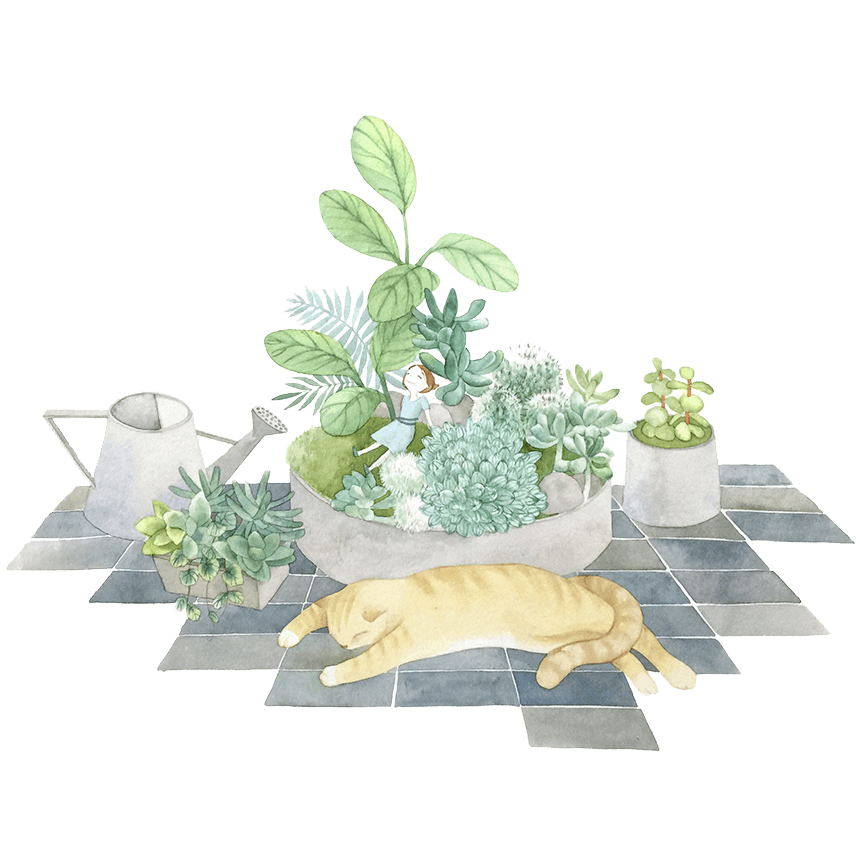 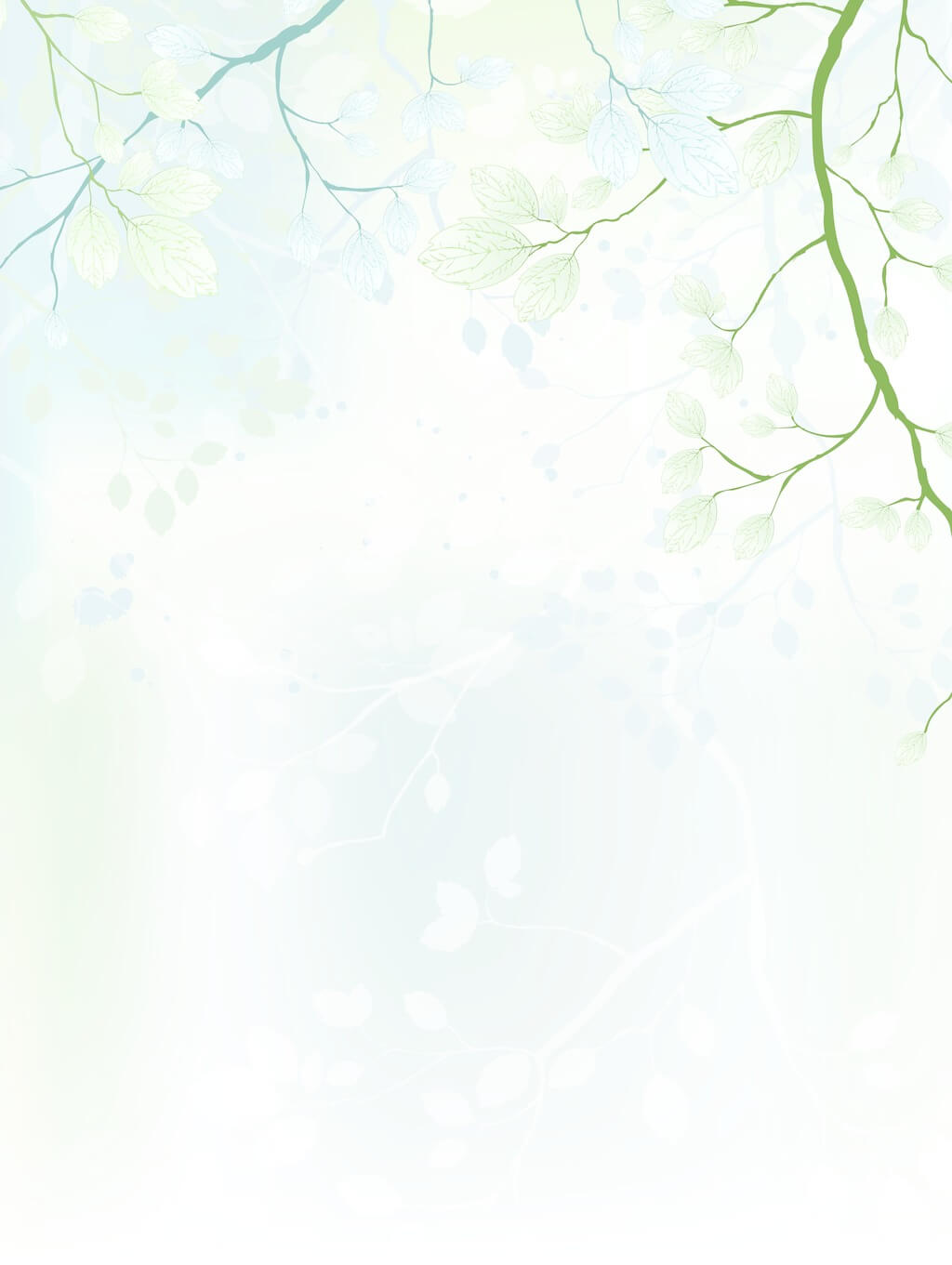 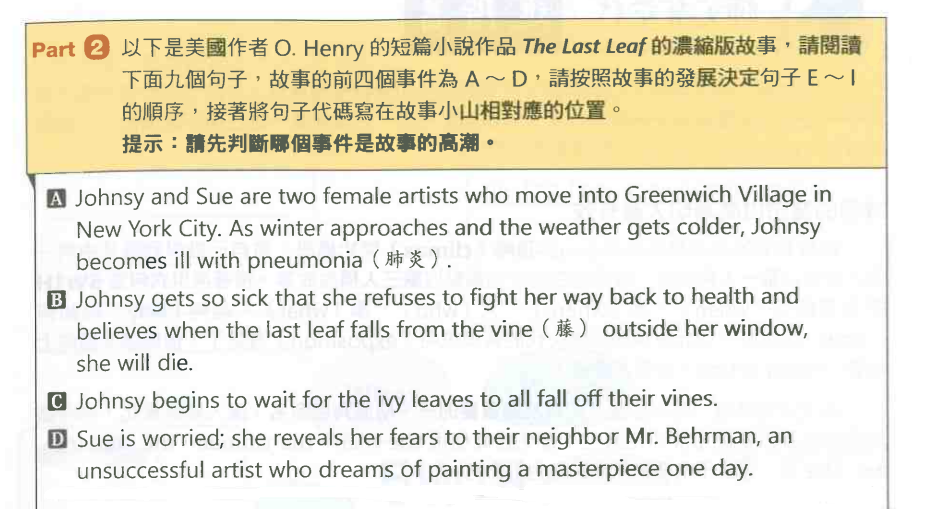 03
Narrative & Exposition
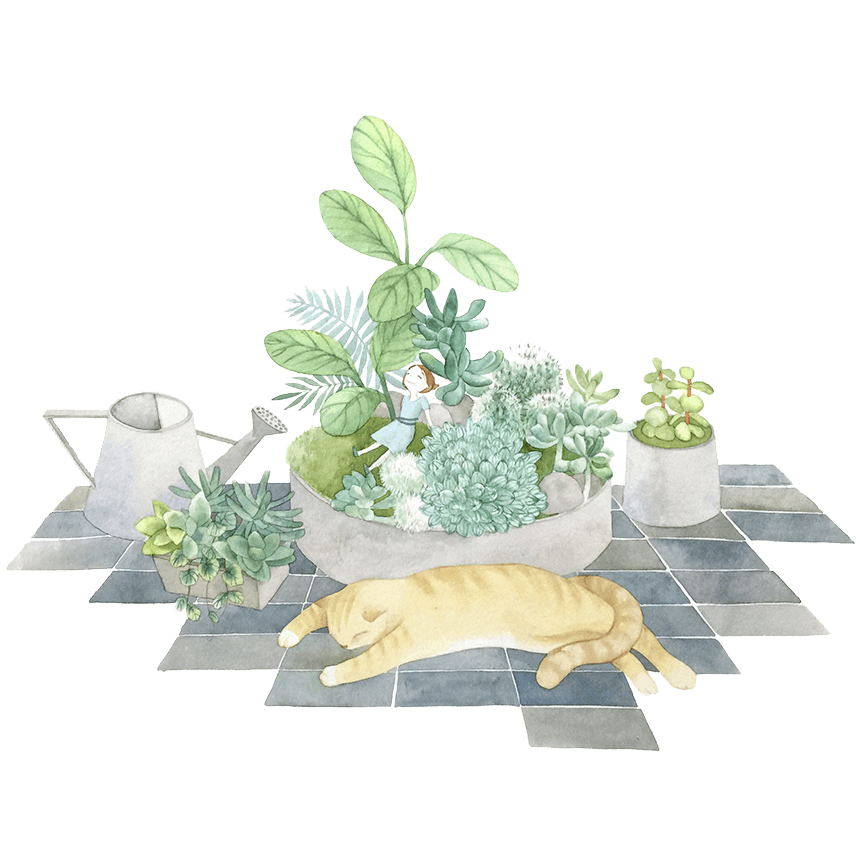 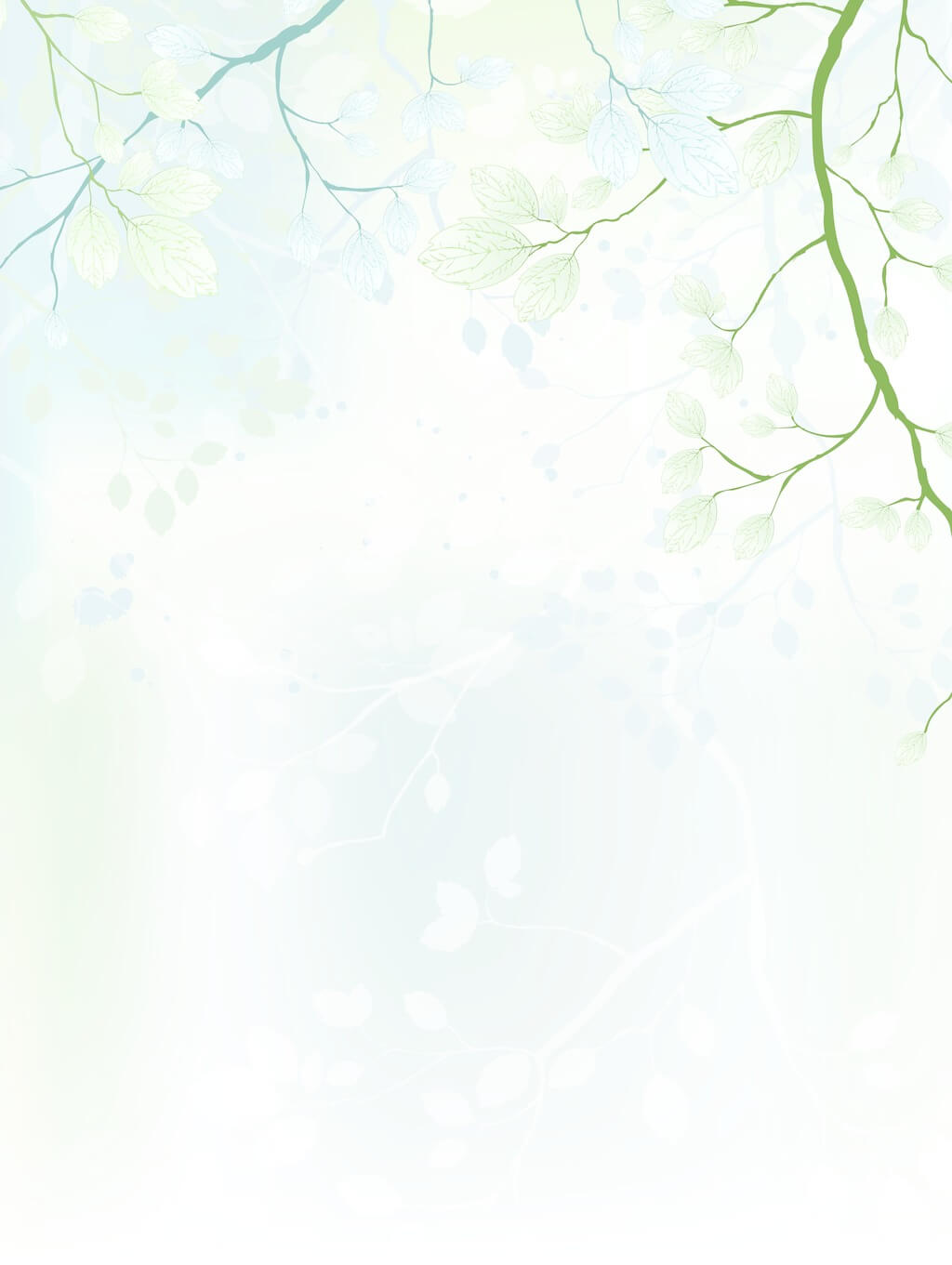 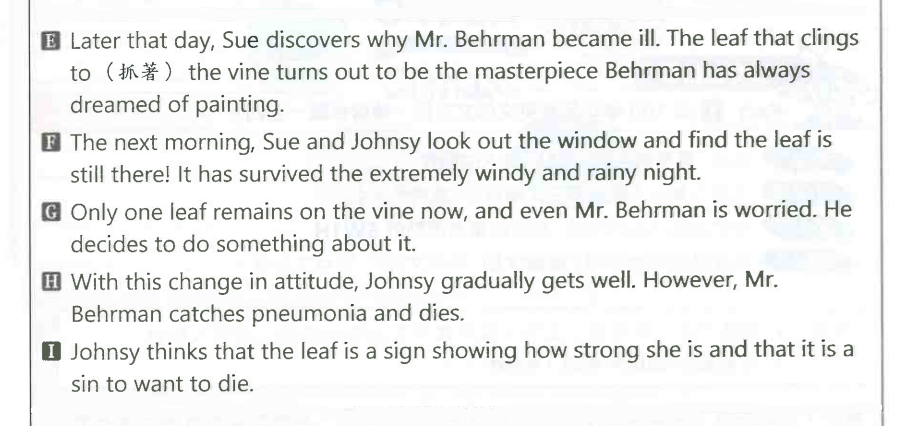 03
Narrative & Exposition
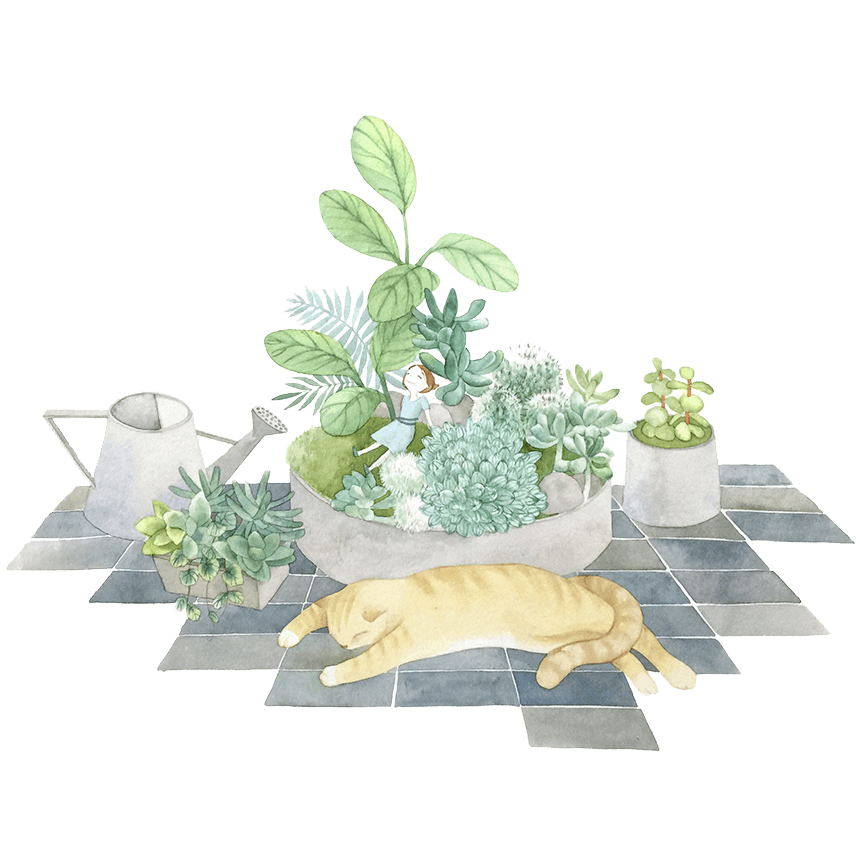 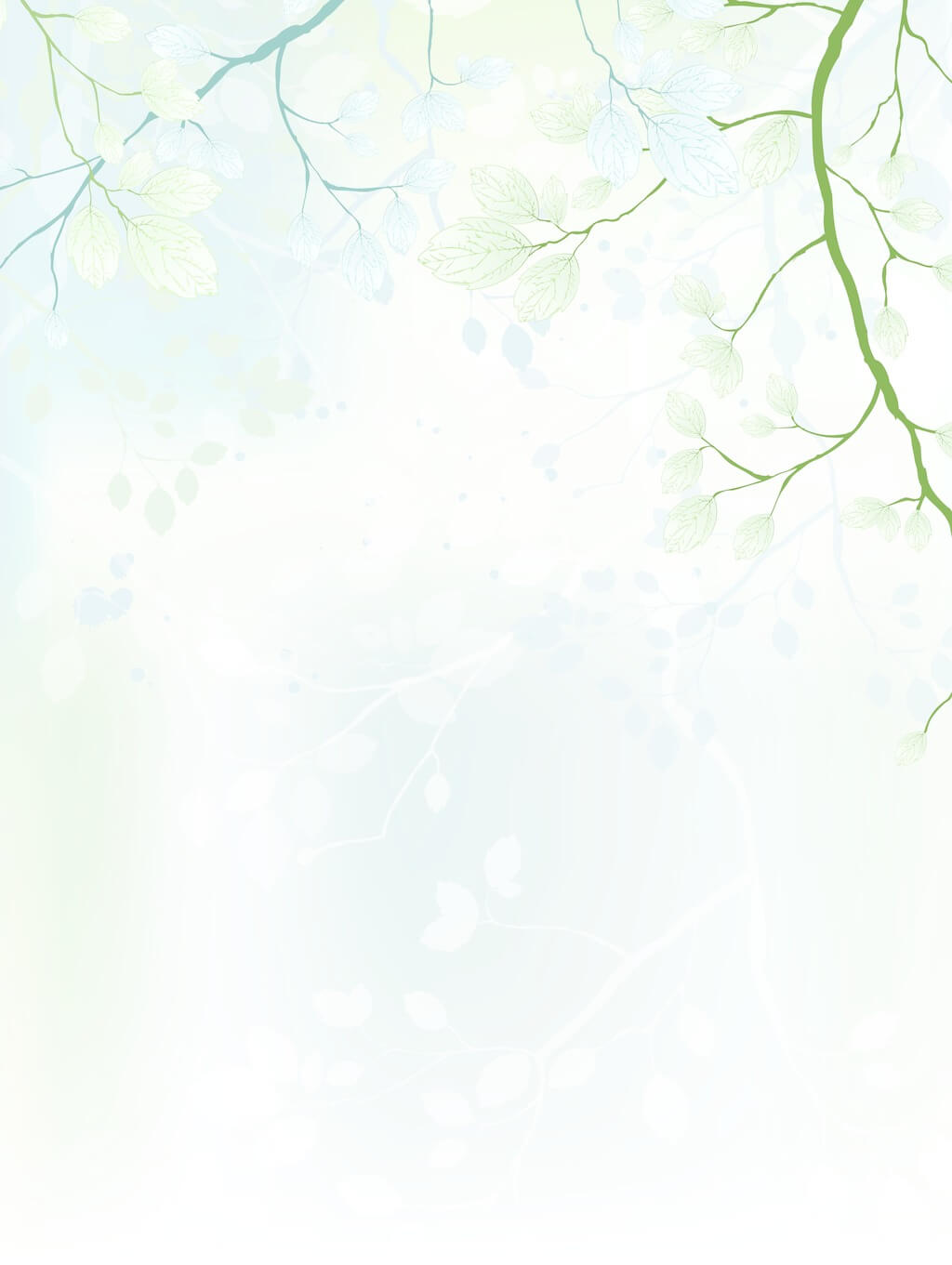 03
Narrative & Exposition
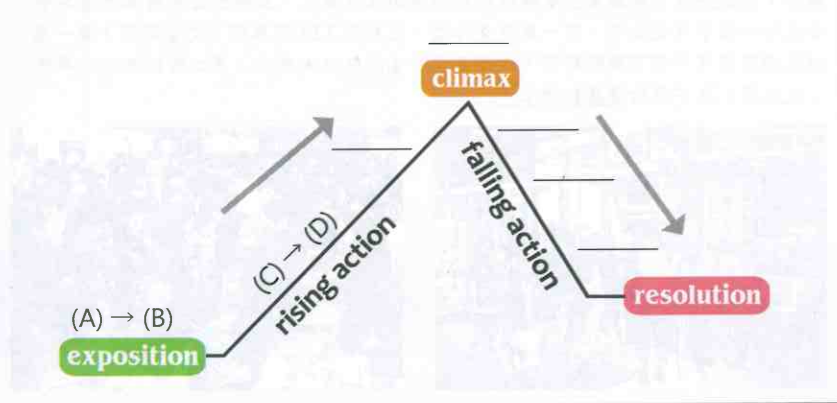 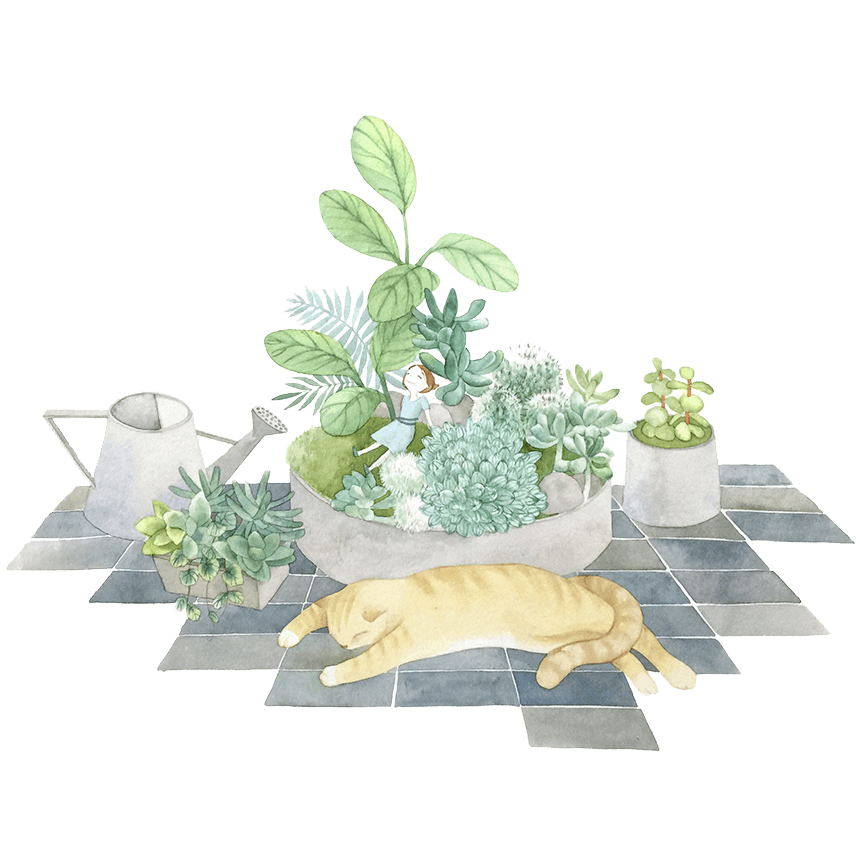 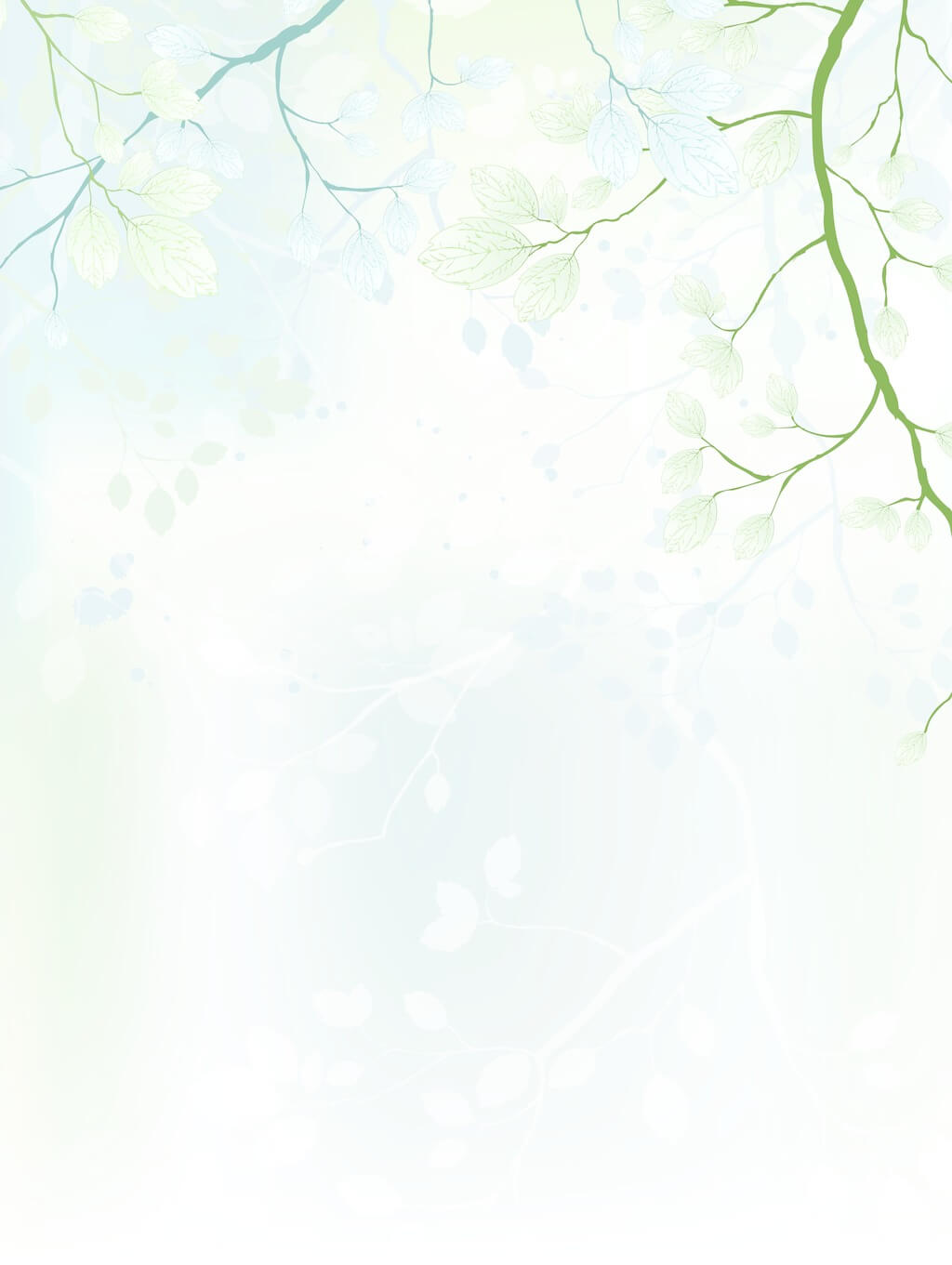 03
Narrative & Exposition
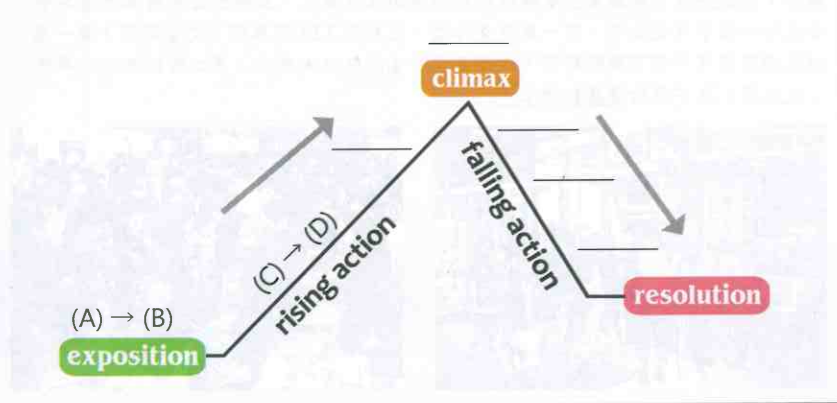 F
I
G
H
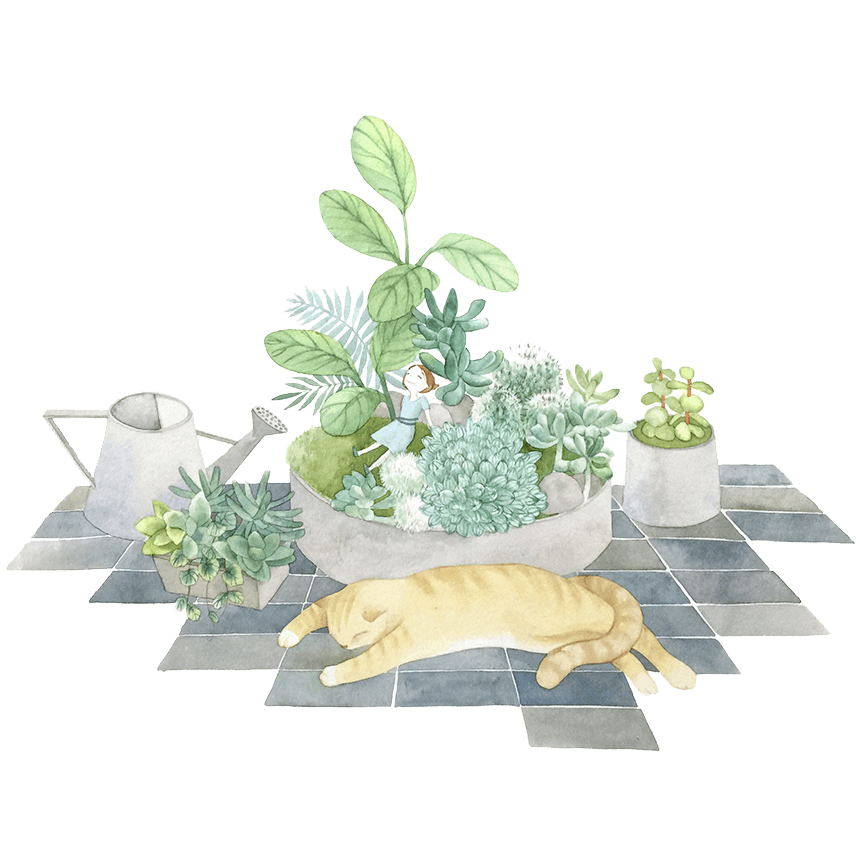 E
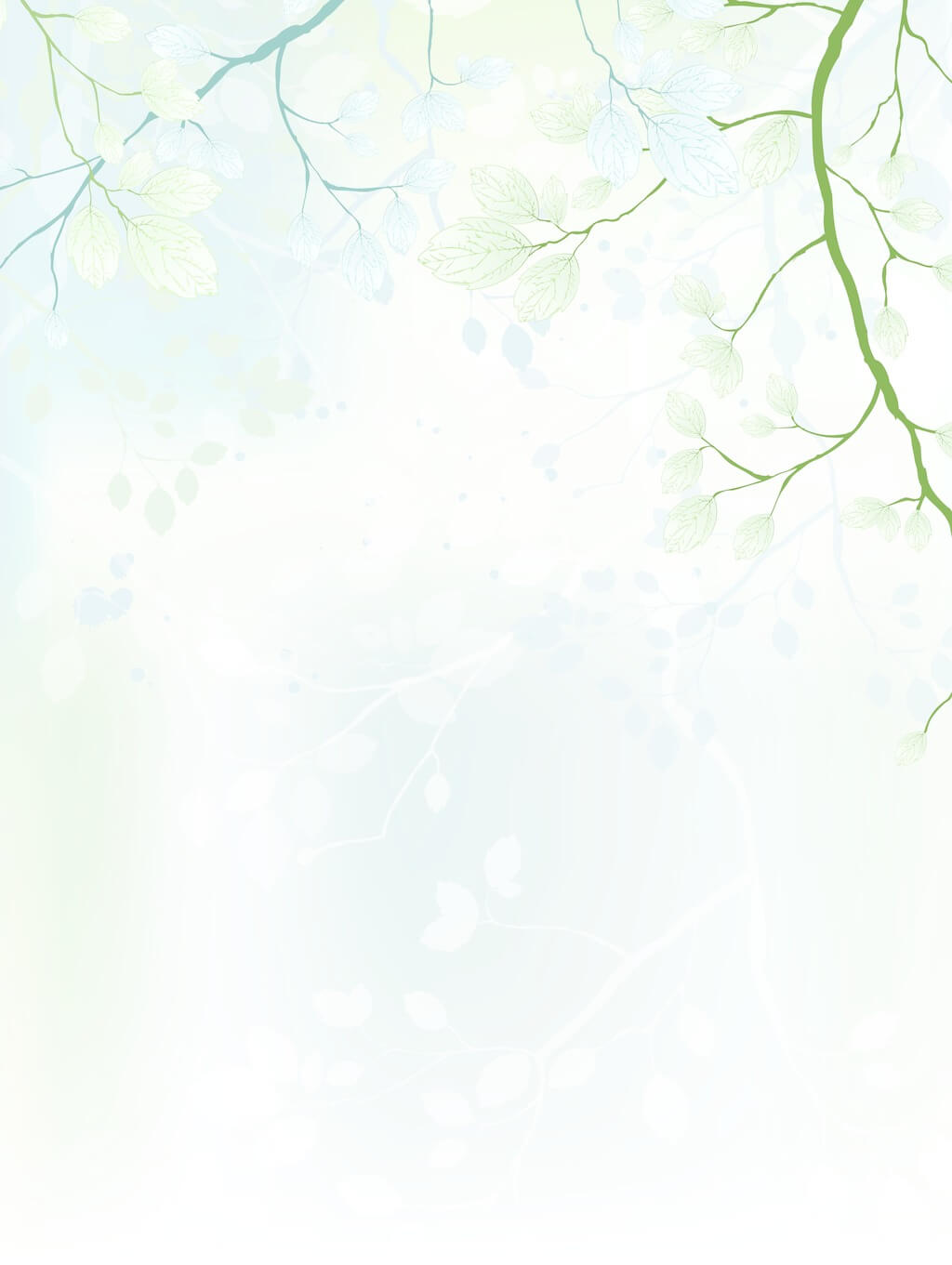 03
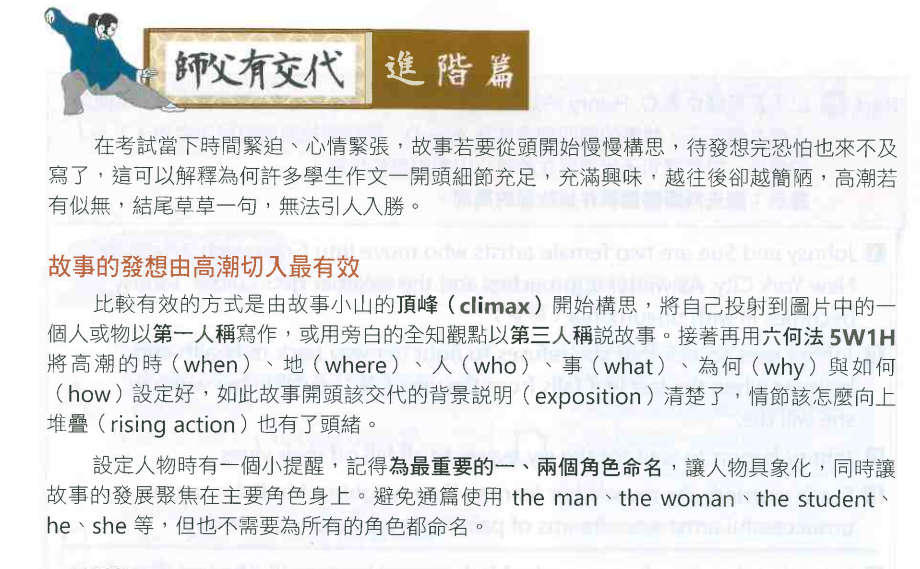 Narrative & Exposition
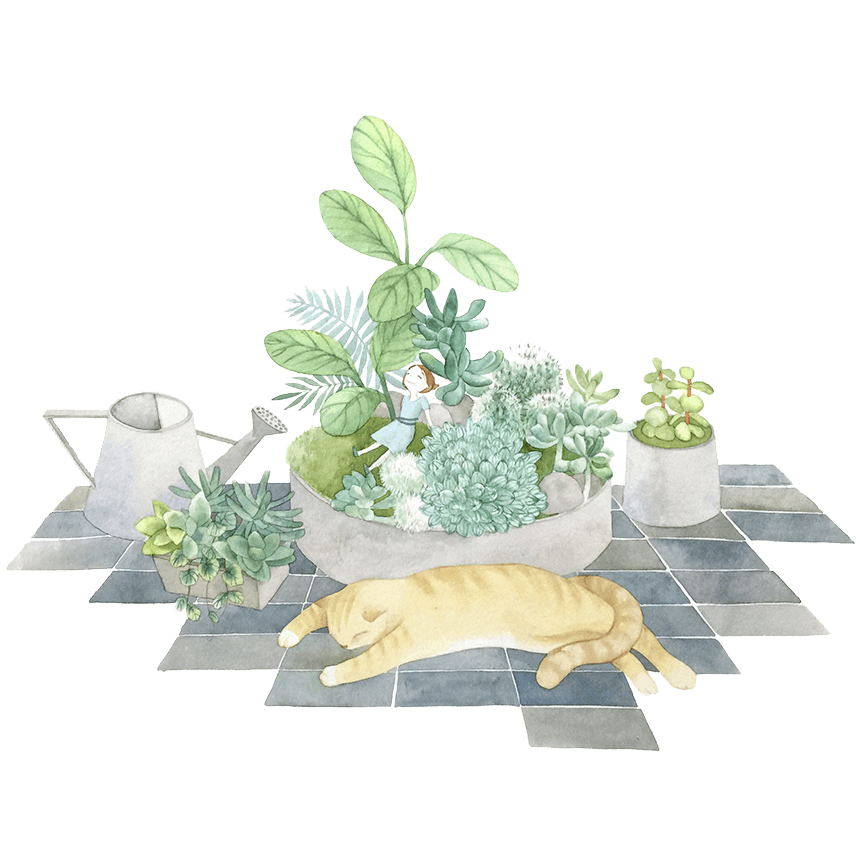 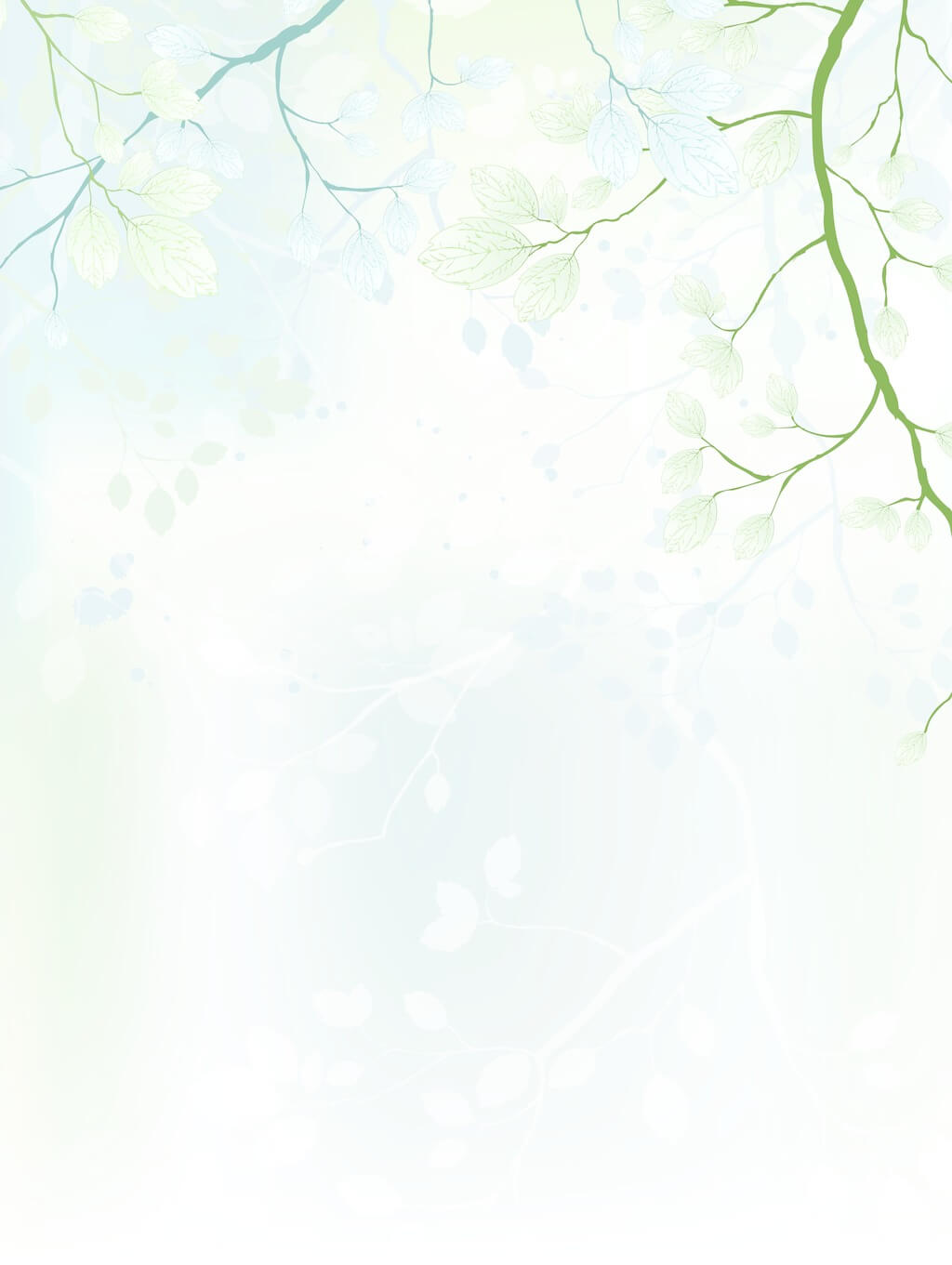 03
Narrative & Exposition
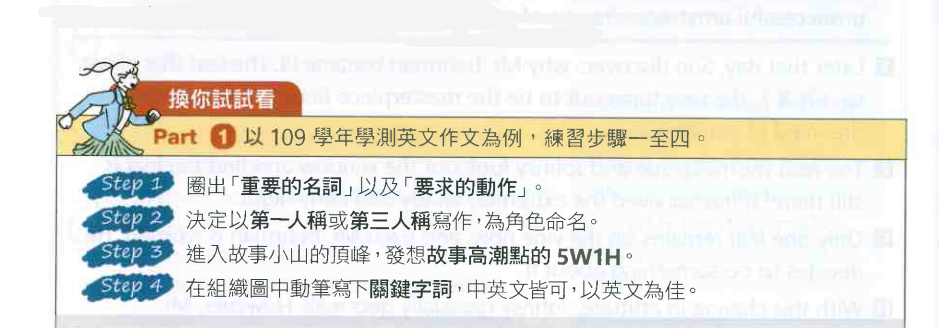 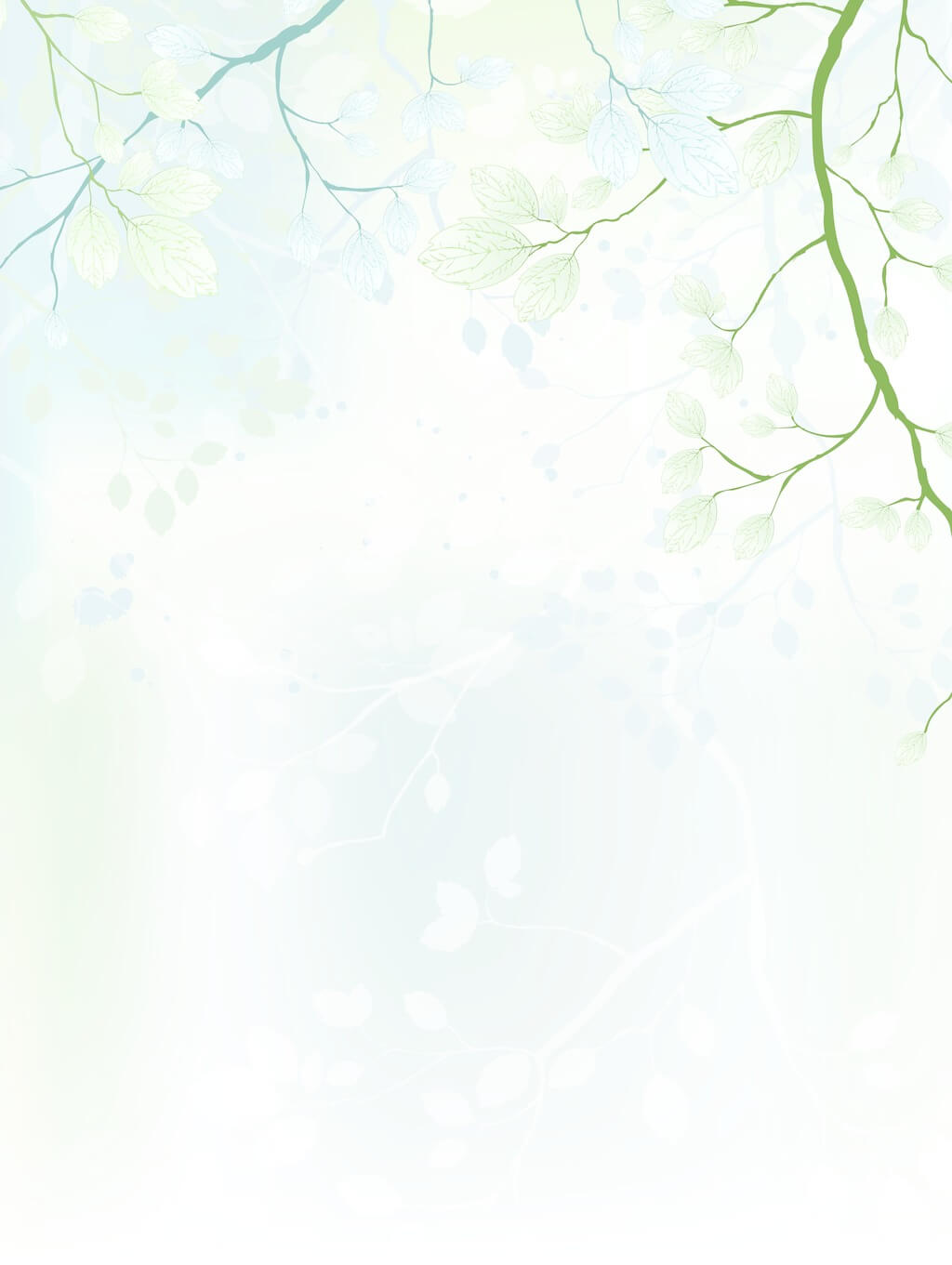 03
Narrative & Exposition
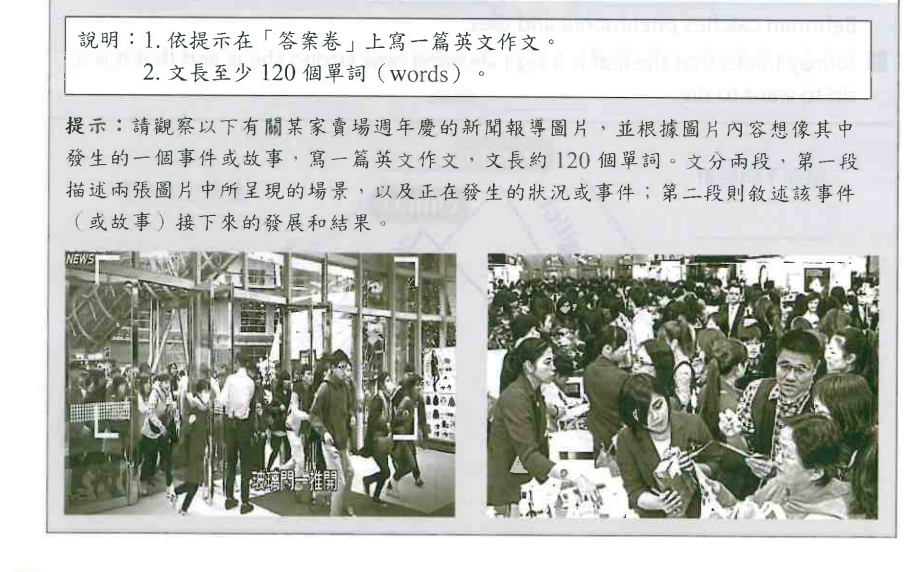 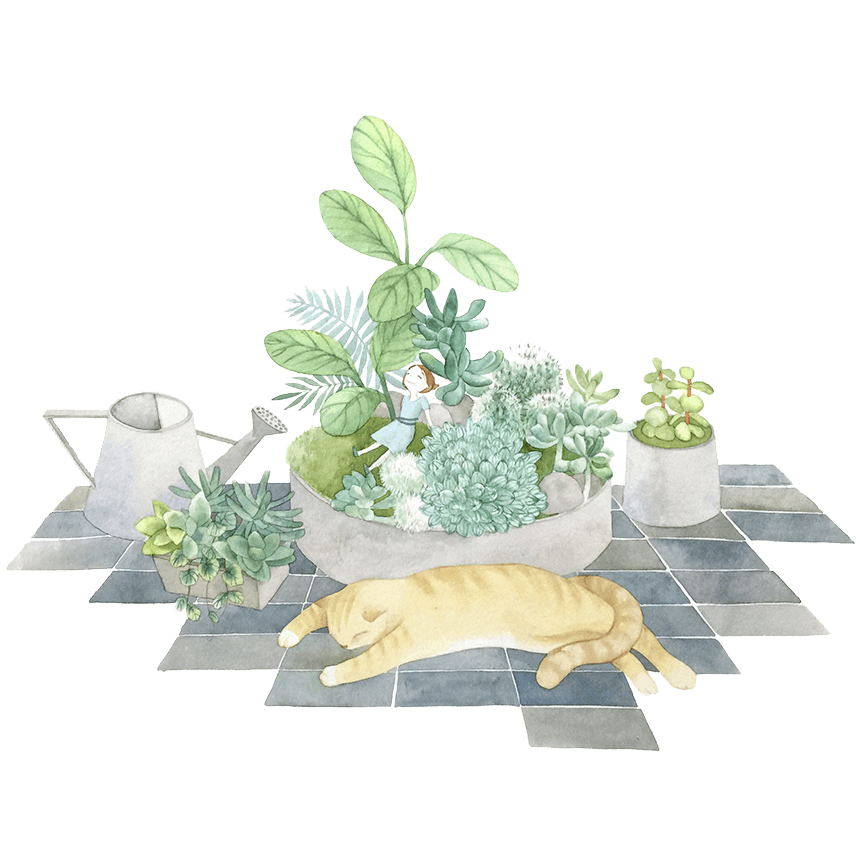 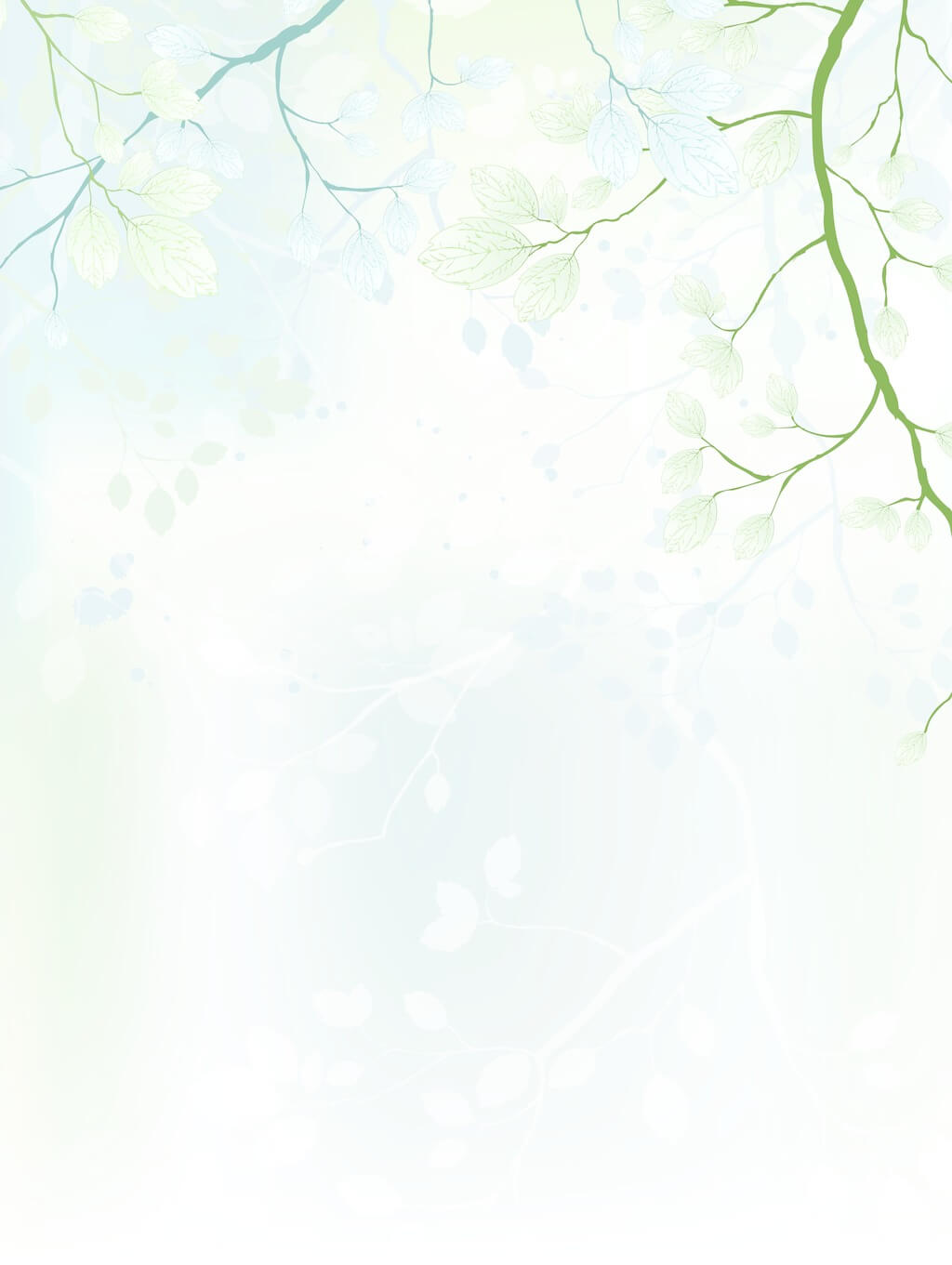 03
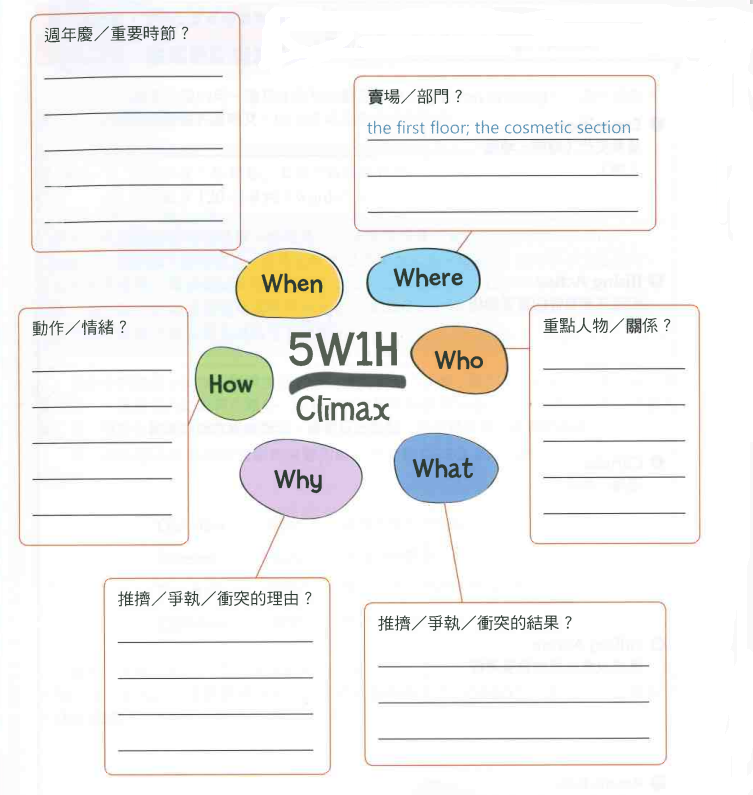 Narrative & Exposition
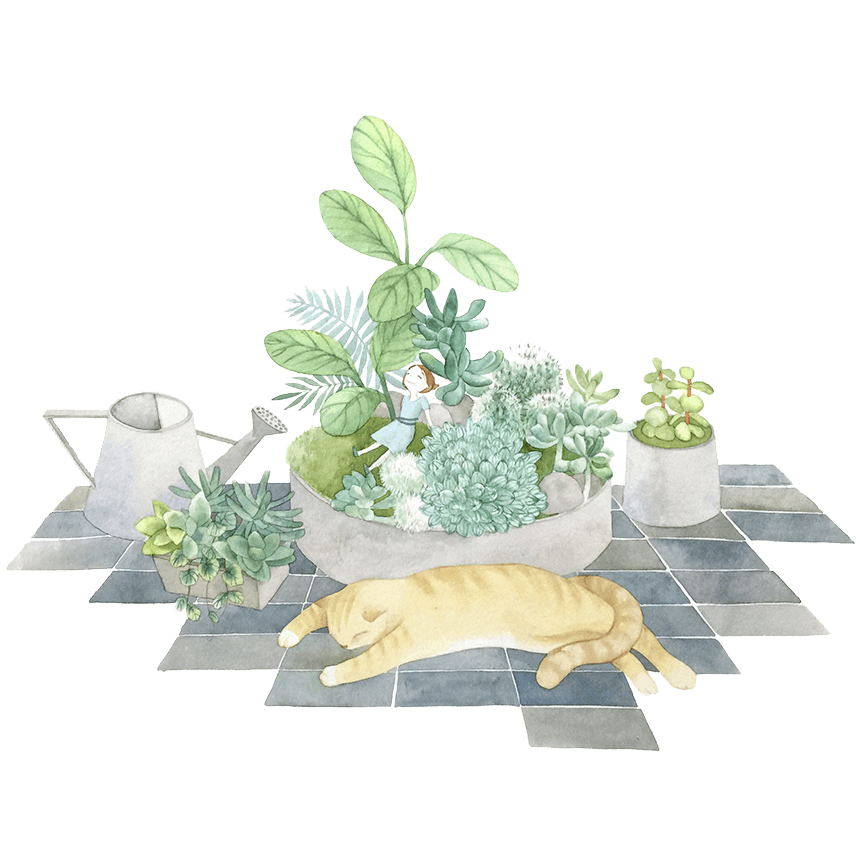 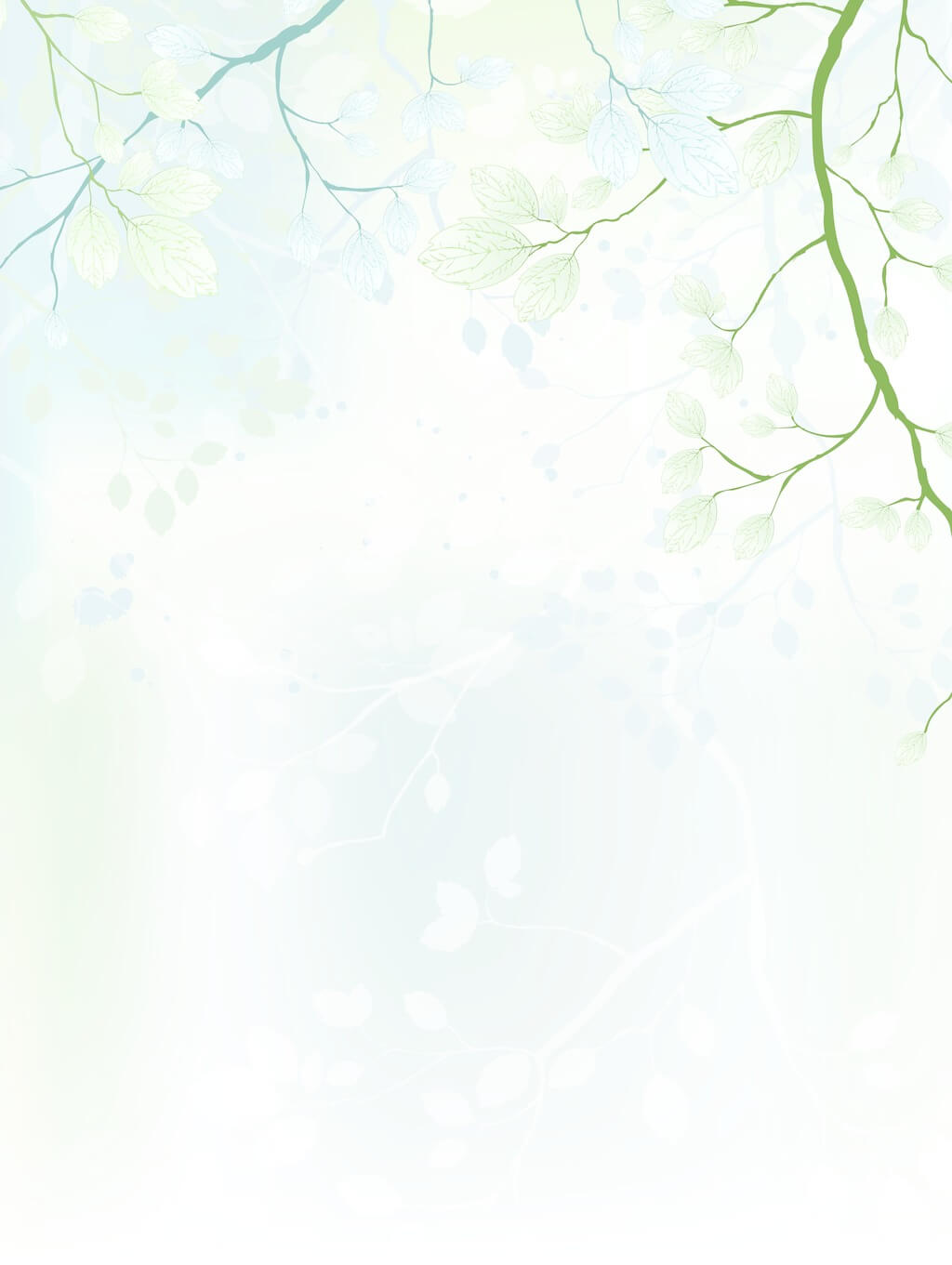 03
Narrative & Exposition
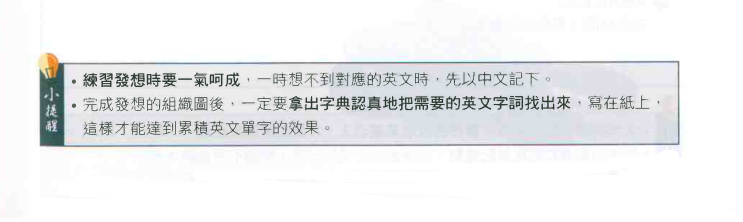 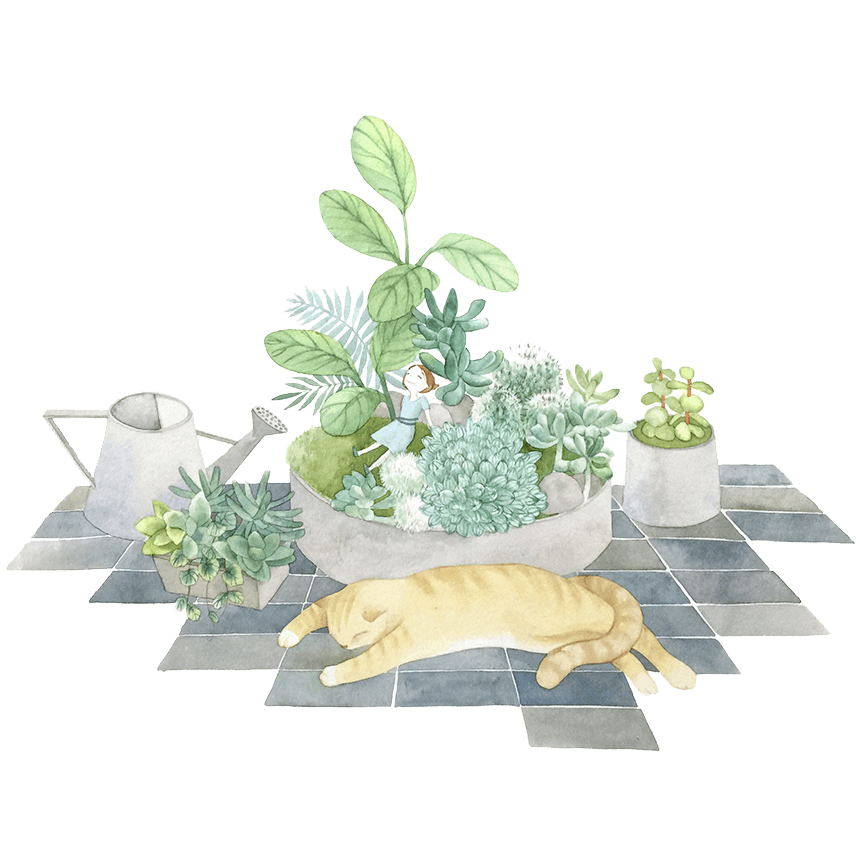 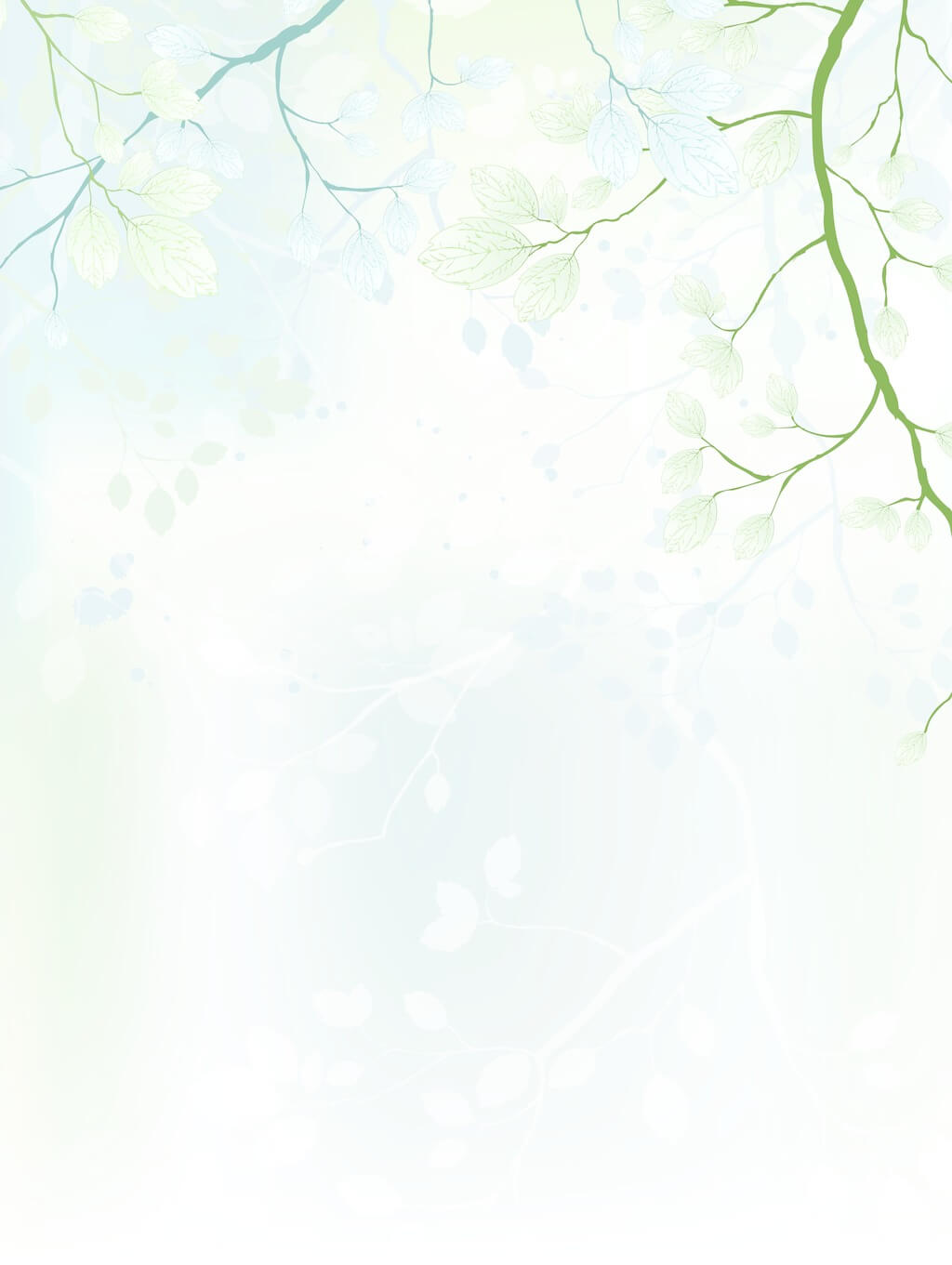 03
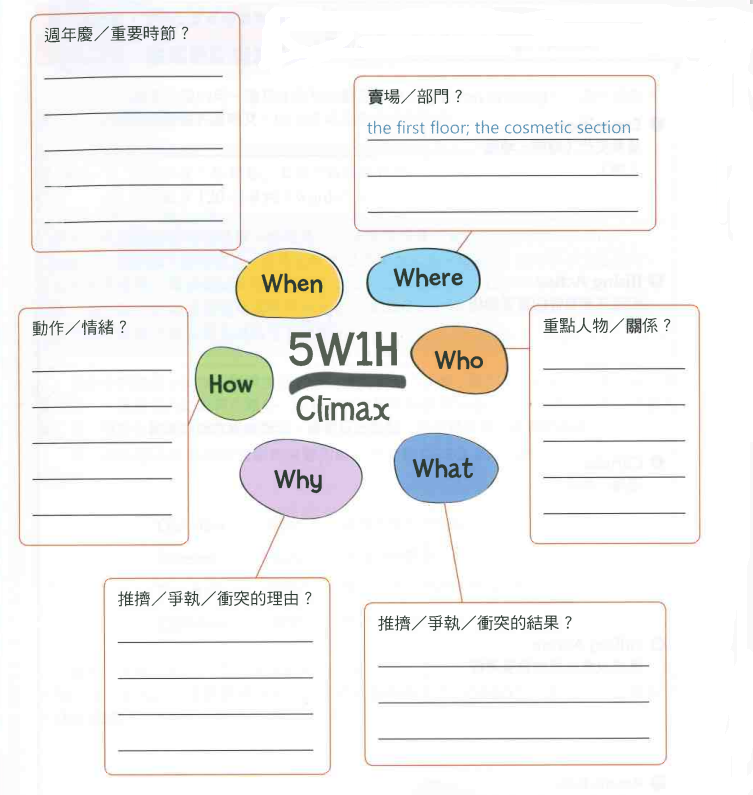 Narrative & Exposition
anniversary sale
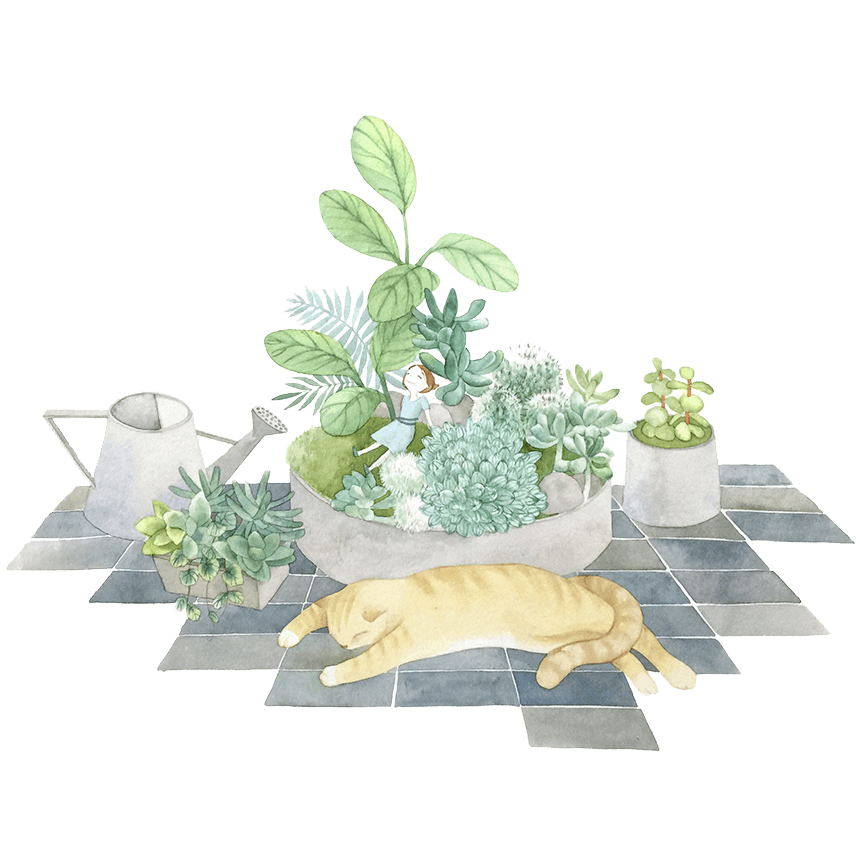 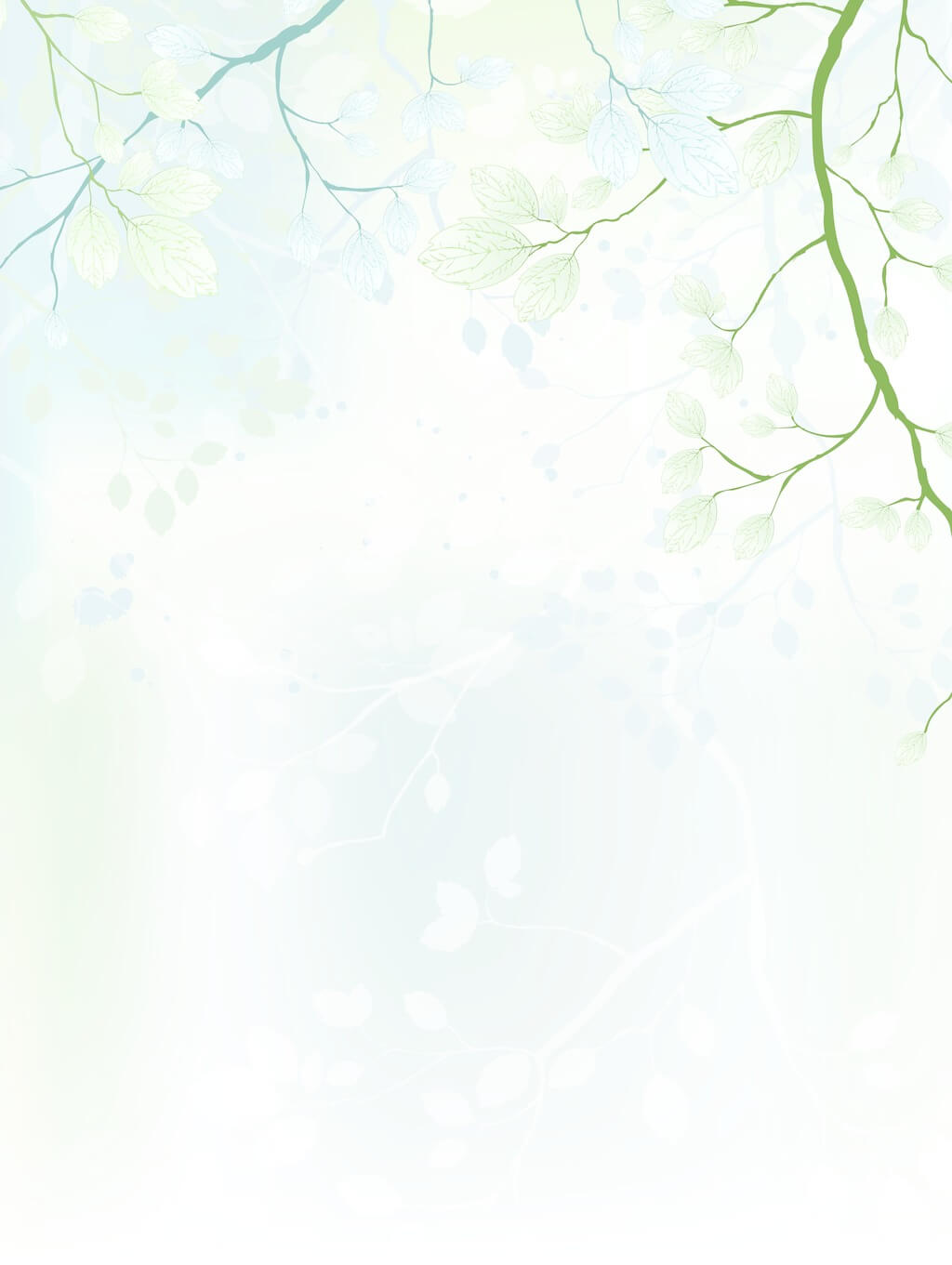 03
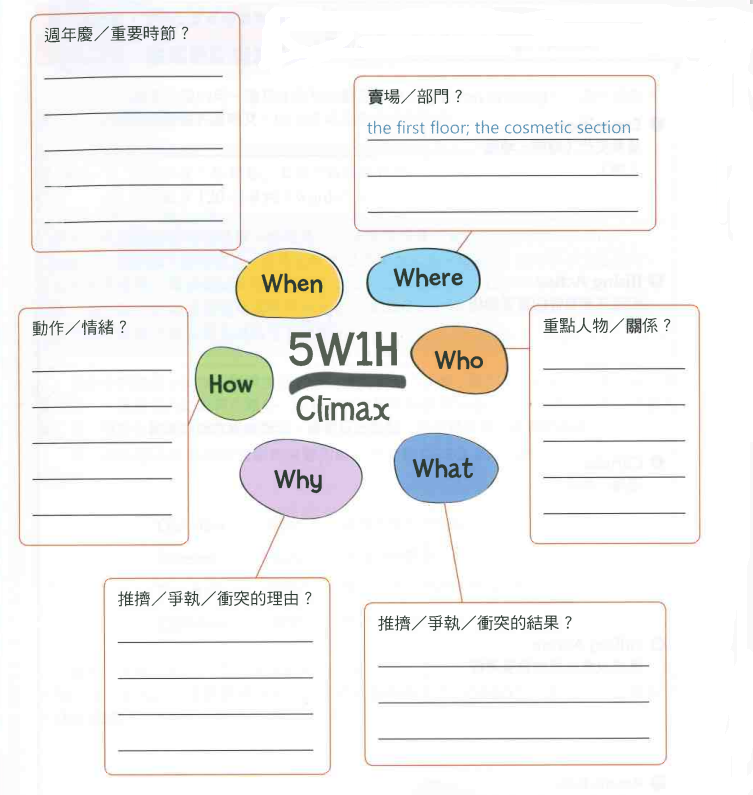 Narrative & Exposition
anniversary sale
Anna went shopping with her kids.
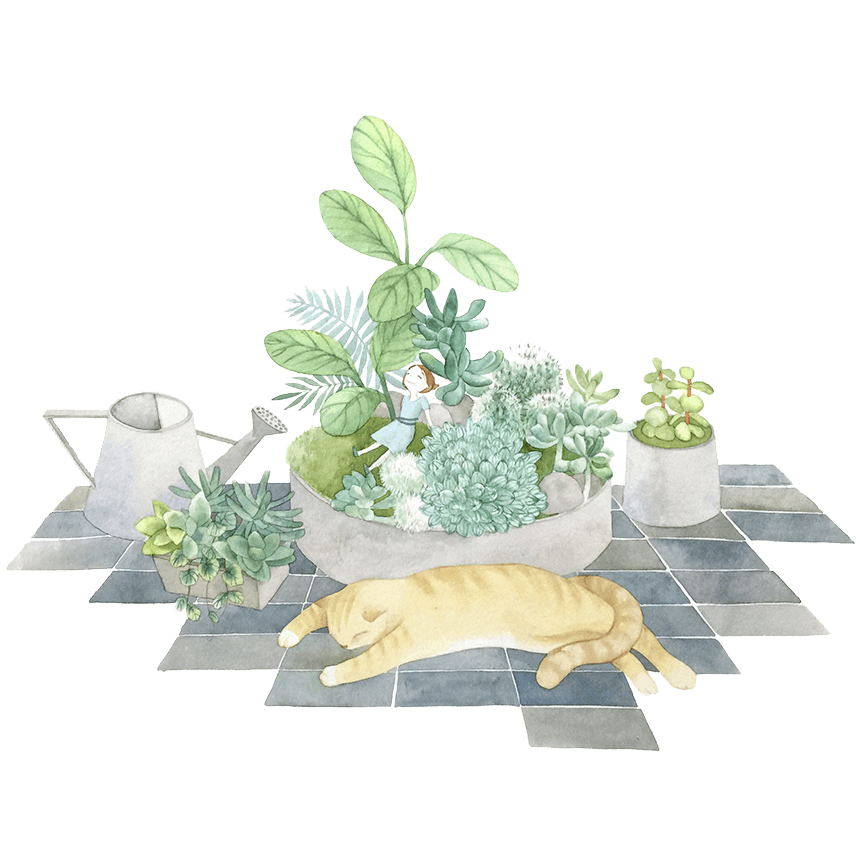 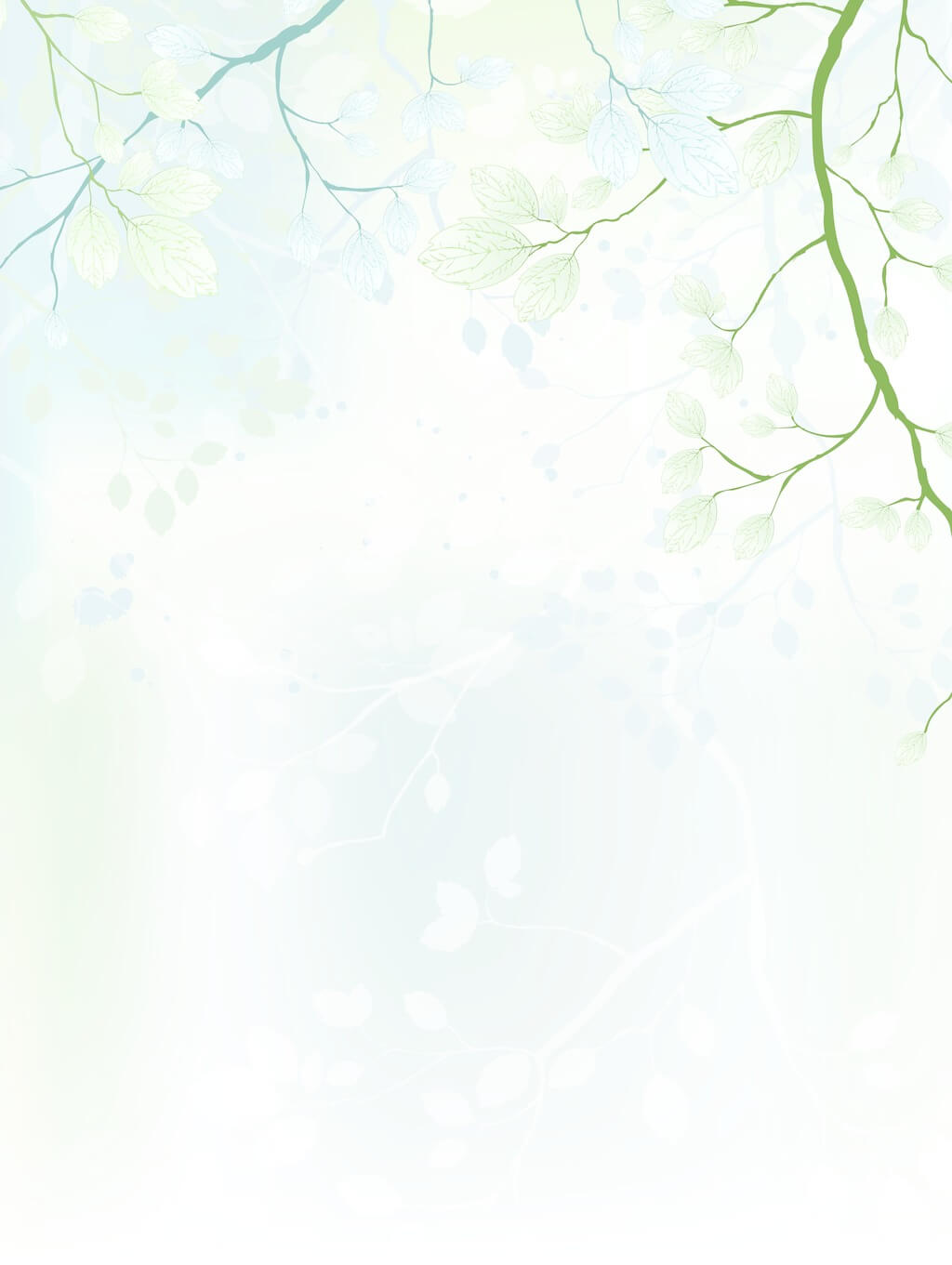 03
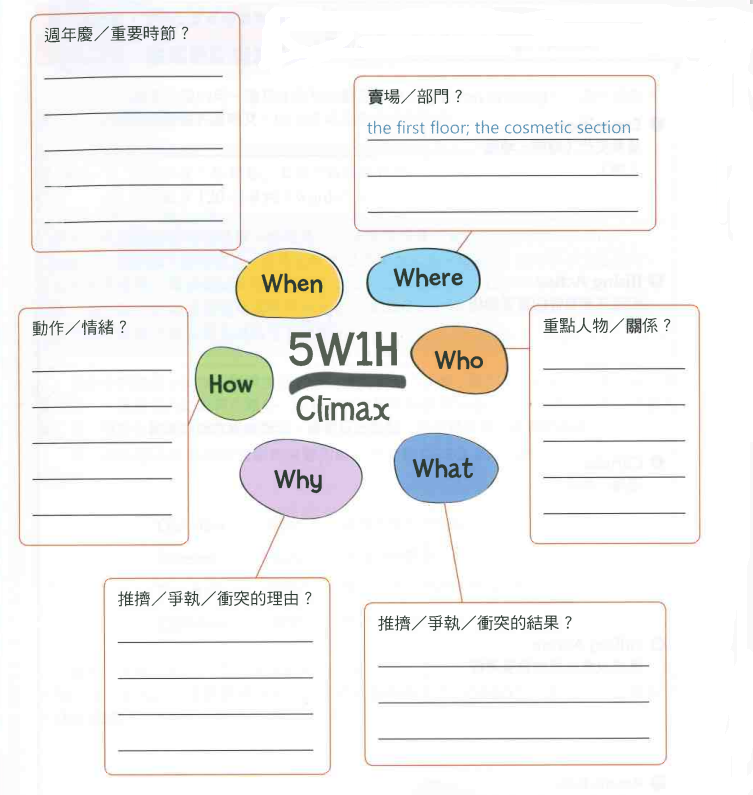 Narrative & Exposition
anniversary sale
Shouting, pushing, excited, panicked
Anna went shopping with her kids.
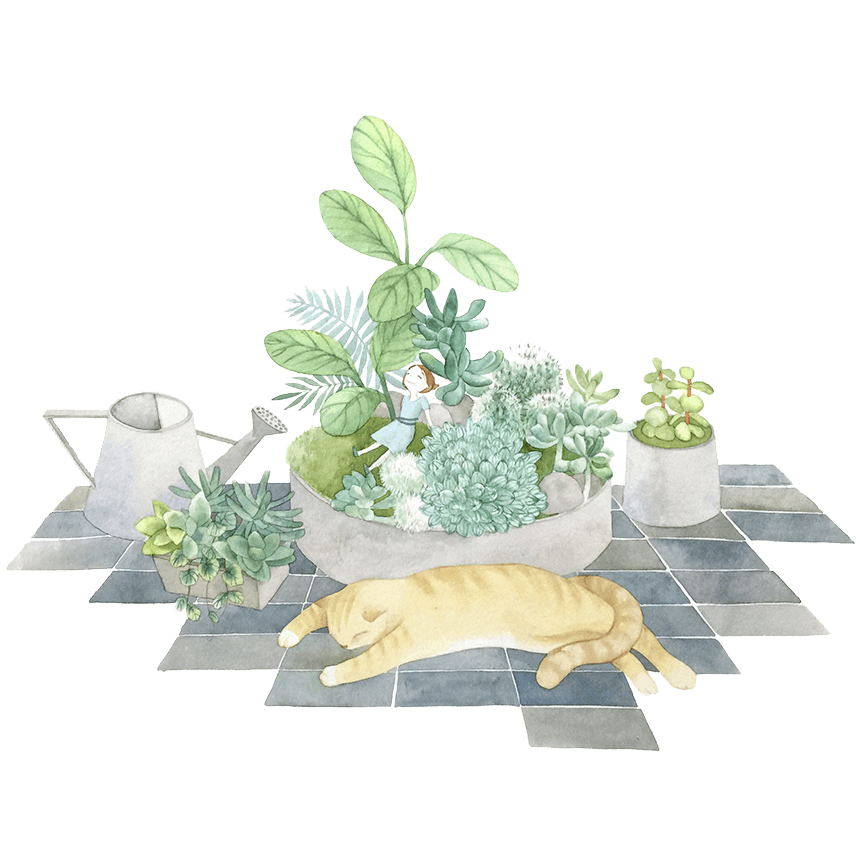 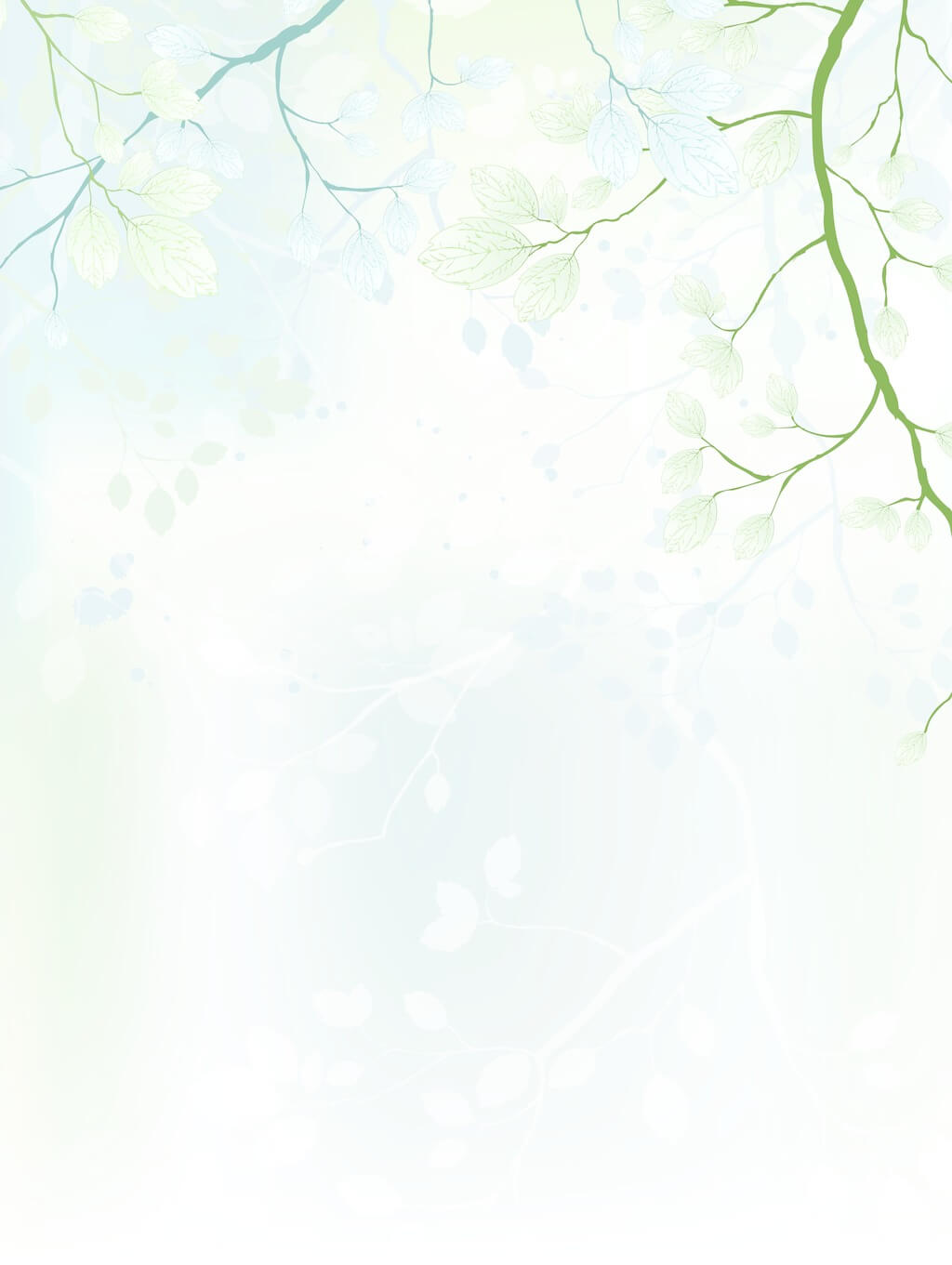 03
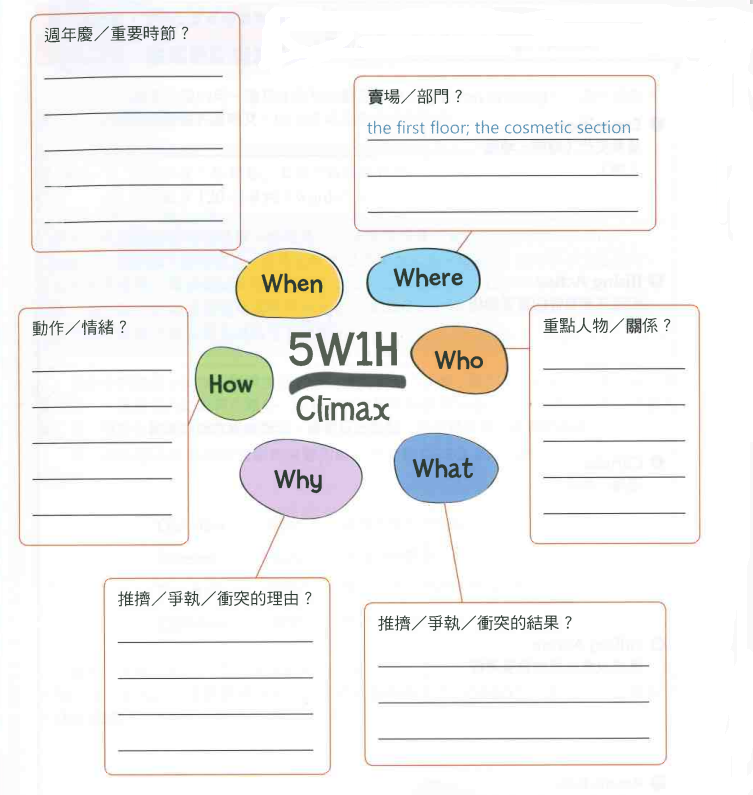 Narrative & Exposition
anniversary sale
Shouting, pushing, excited, panicked
Anna went shopping with her kids.
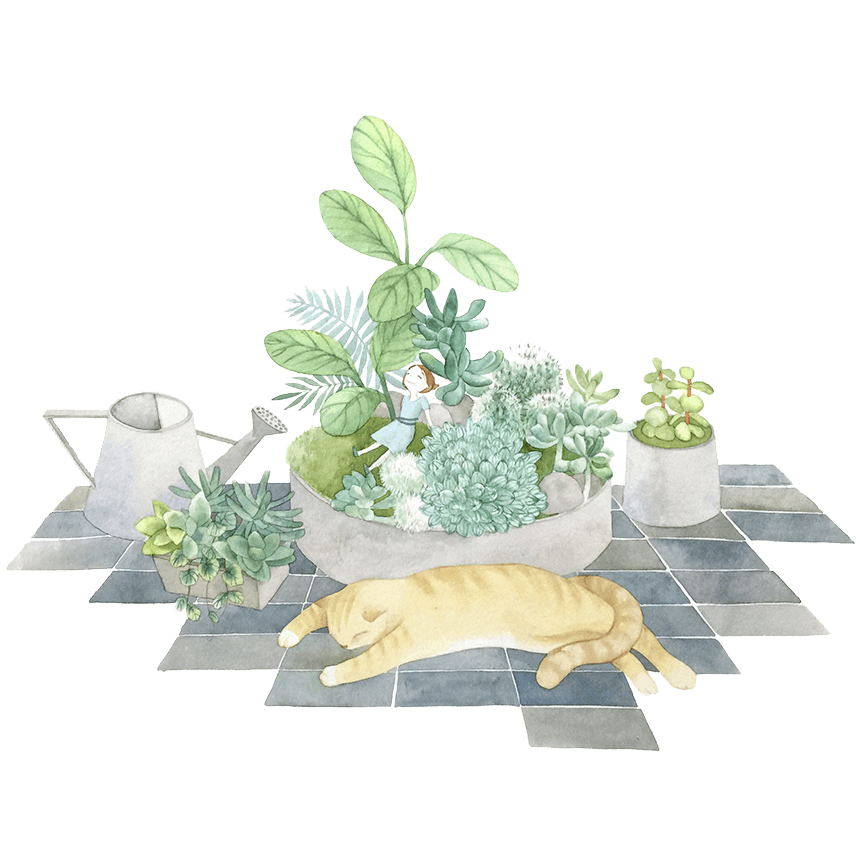 People fought for special deals offered to the first hundred customers.
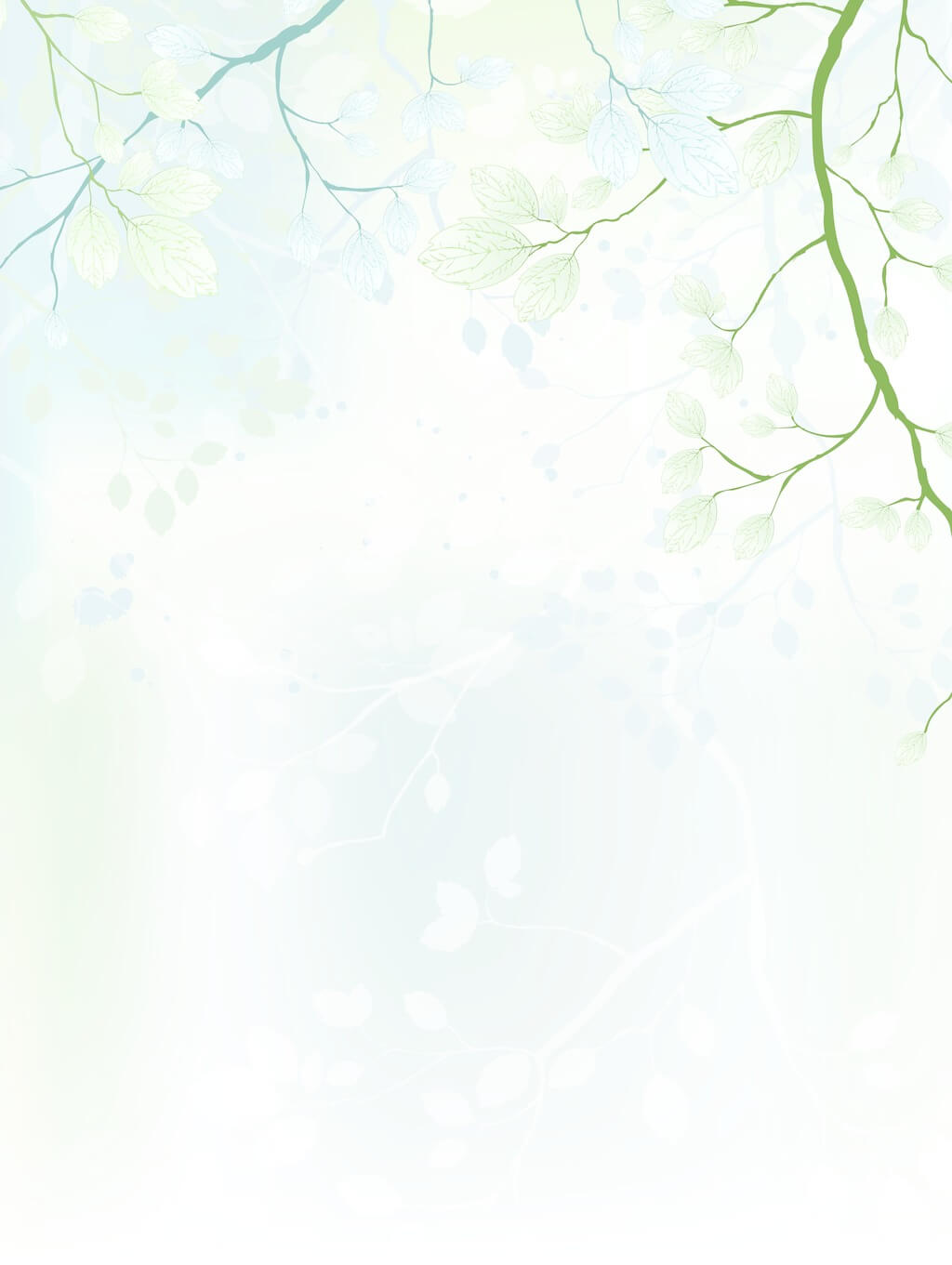 03
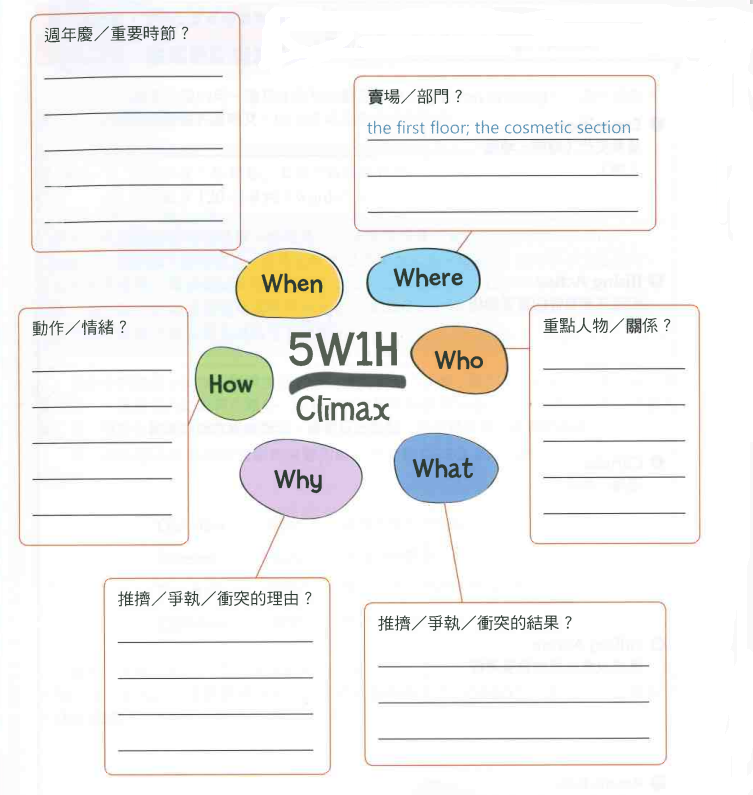 Narrative & Exposition
anniversary sale
Shouting, pushing, excited, panicked
Anna went shopping with her kids.
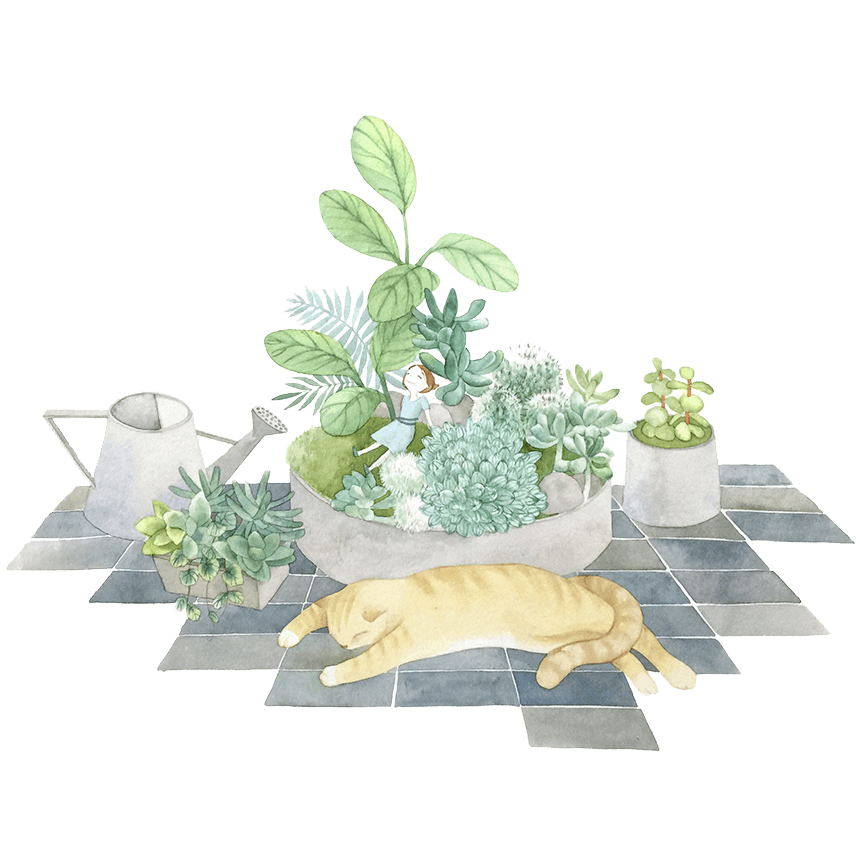 People fought for special deals offered to the first hundred customers.
Anna lost her kids in the crowd. She ran around looking for them.
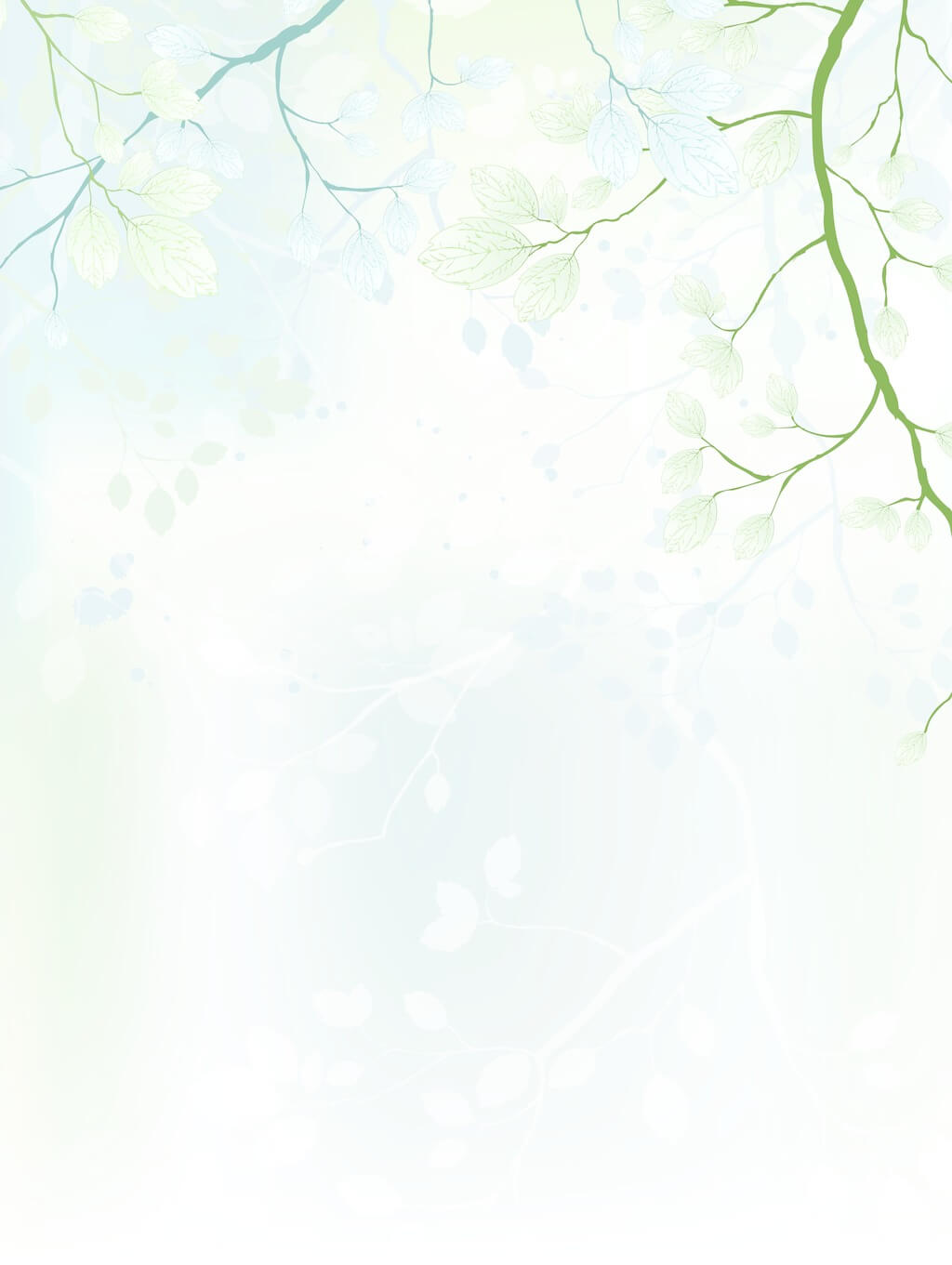 03
Narrative & Exposition
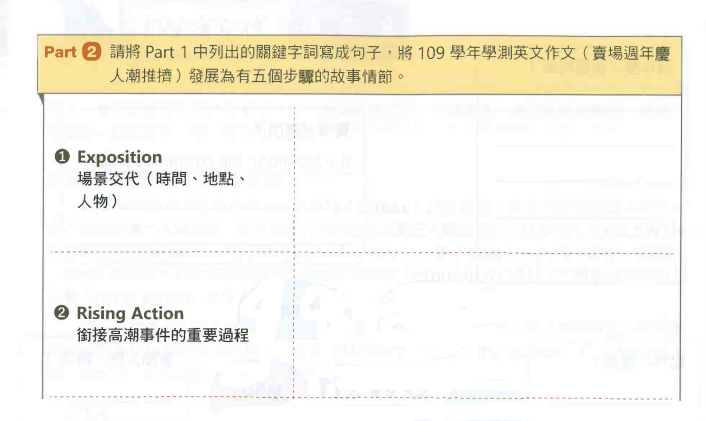 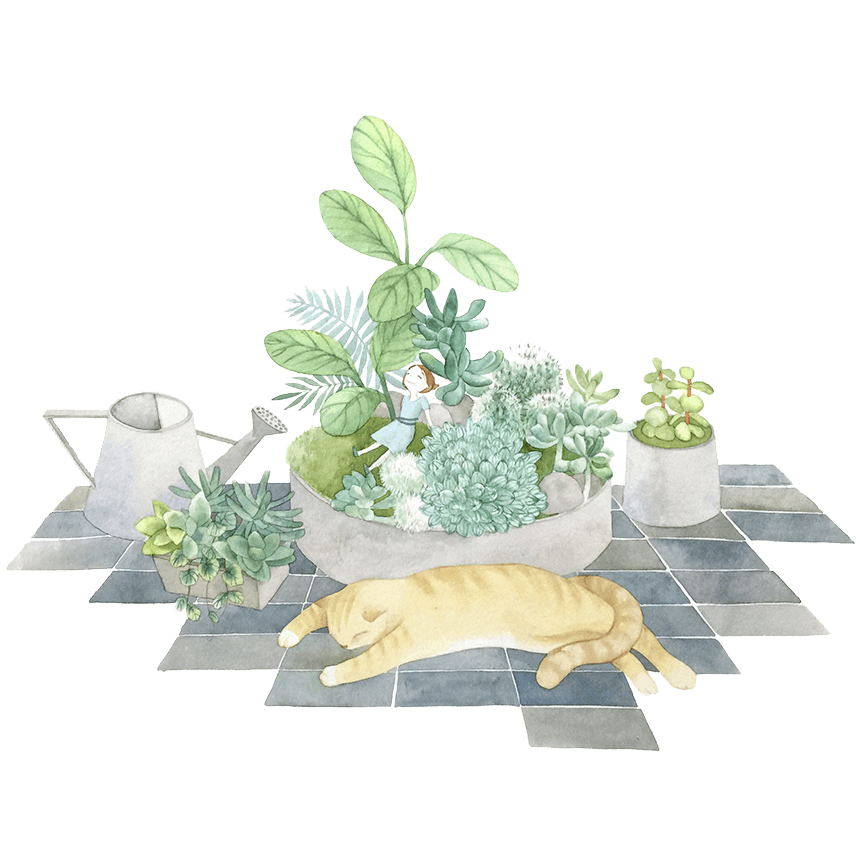 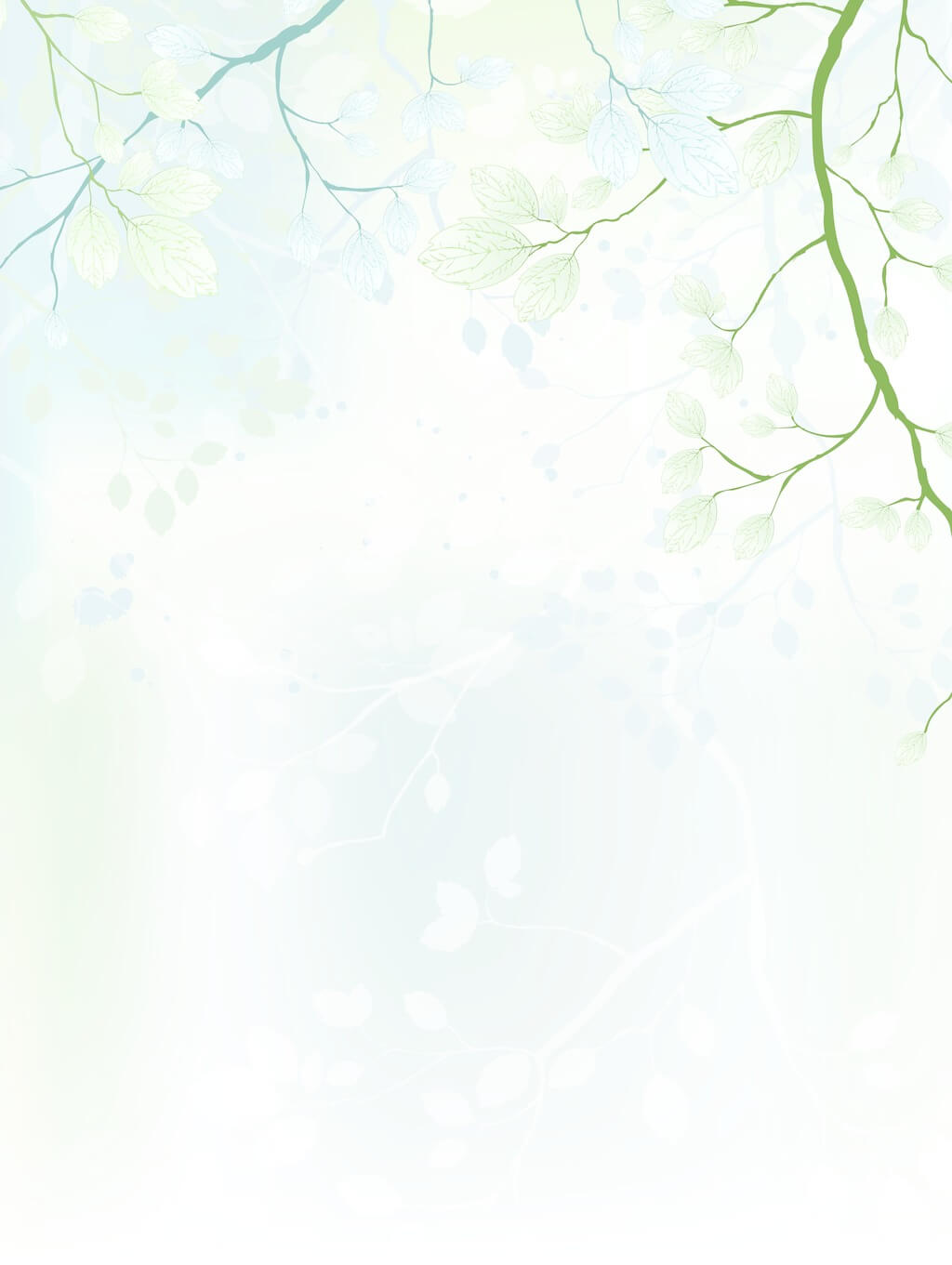 03
Narrative & Exposition
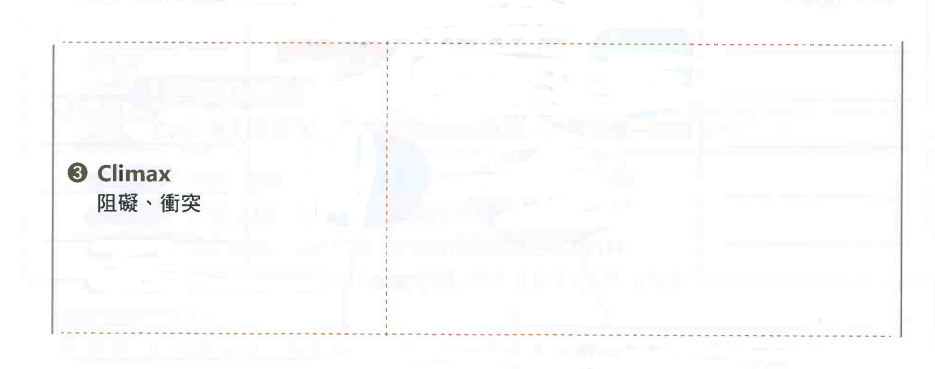 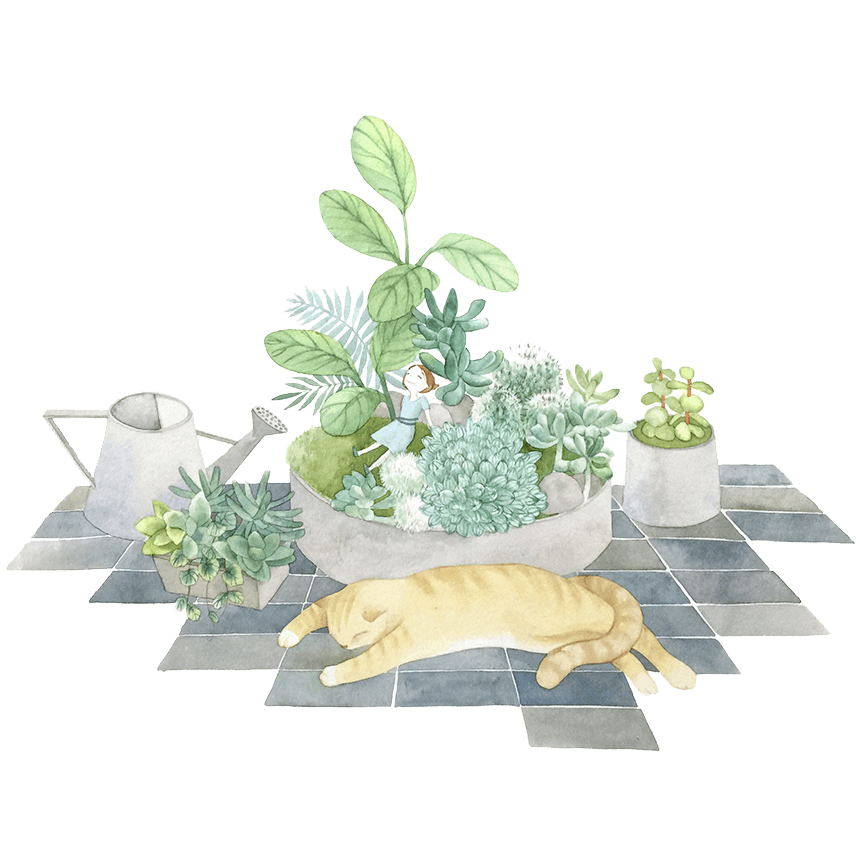 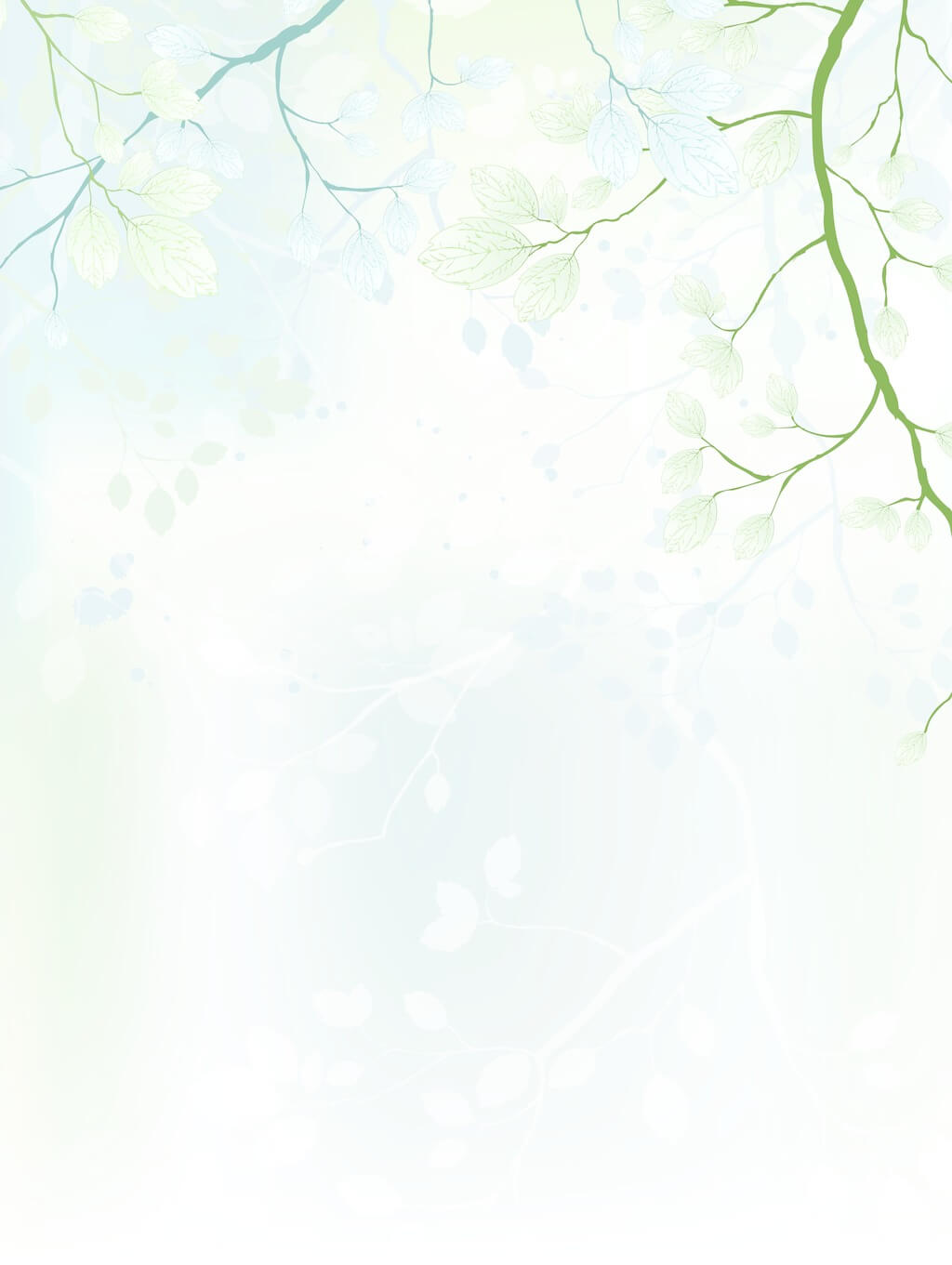 03
Narrative & Exposition
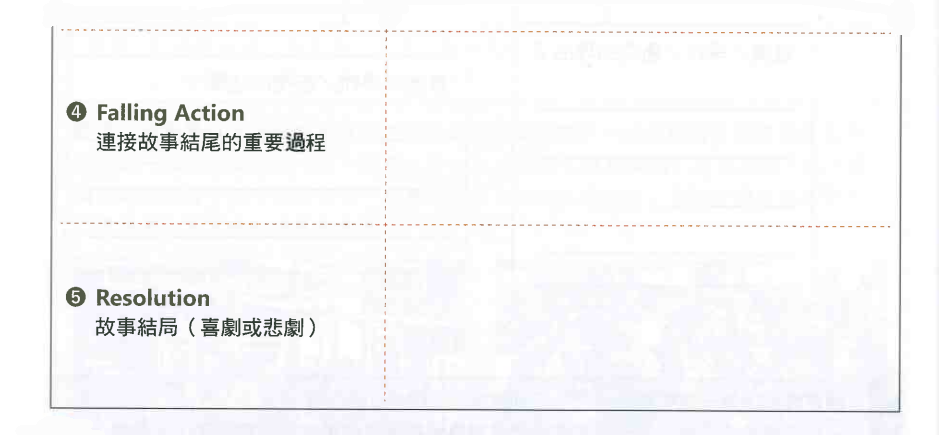 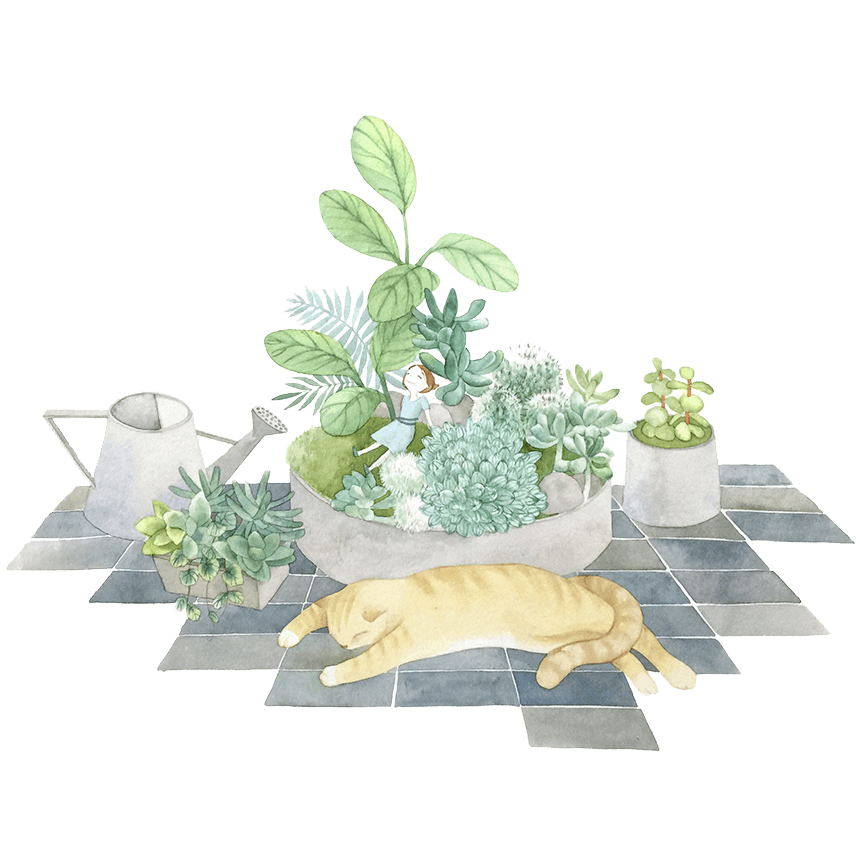 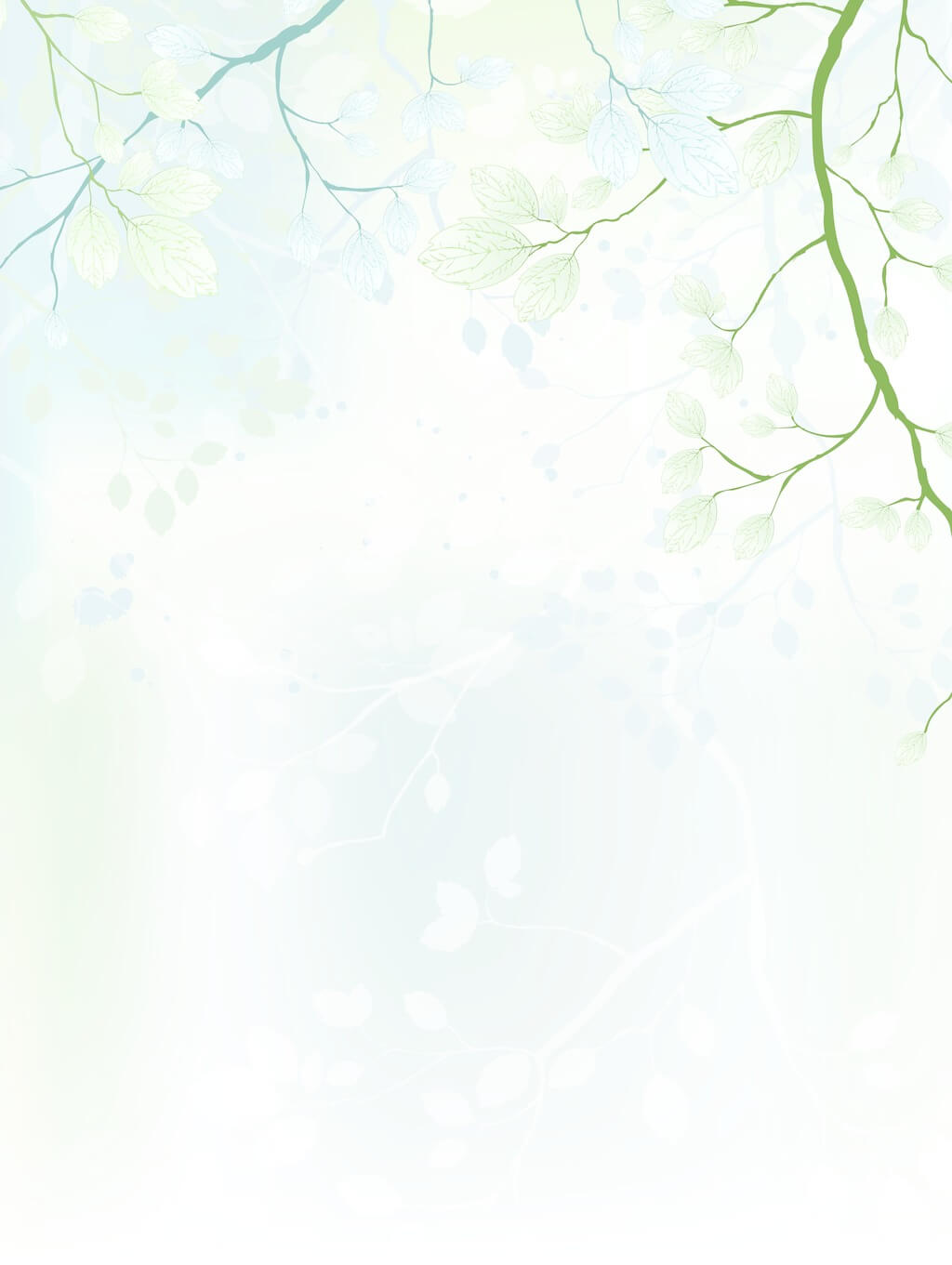 03
Narrative & Exposition
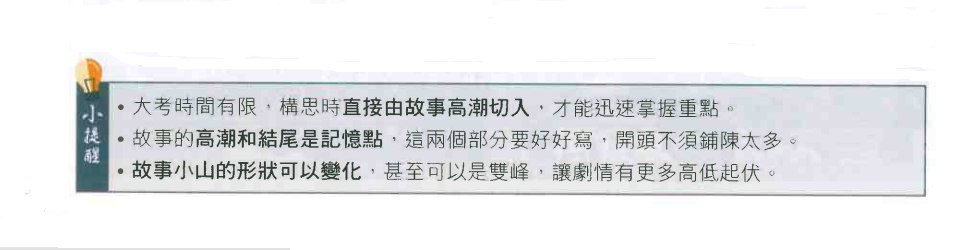 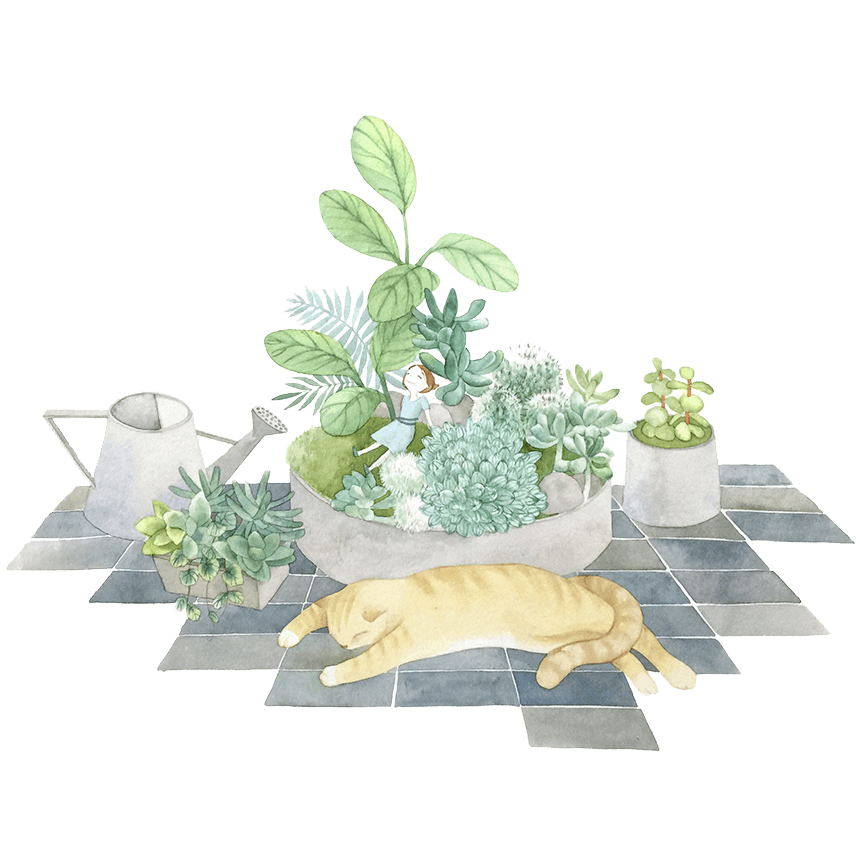 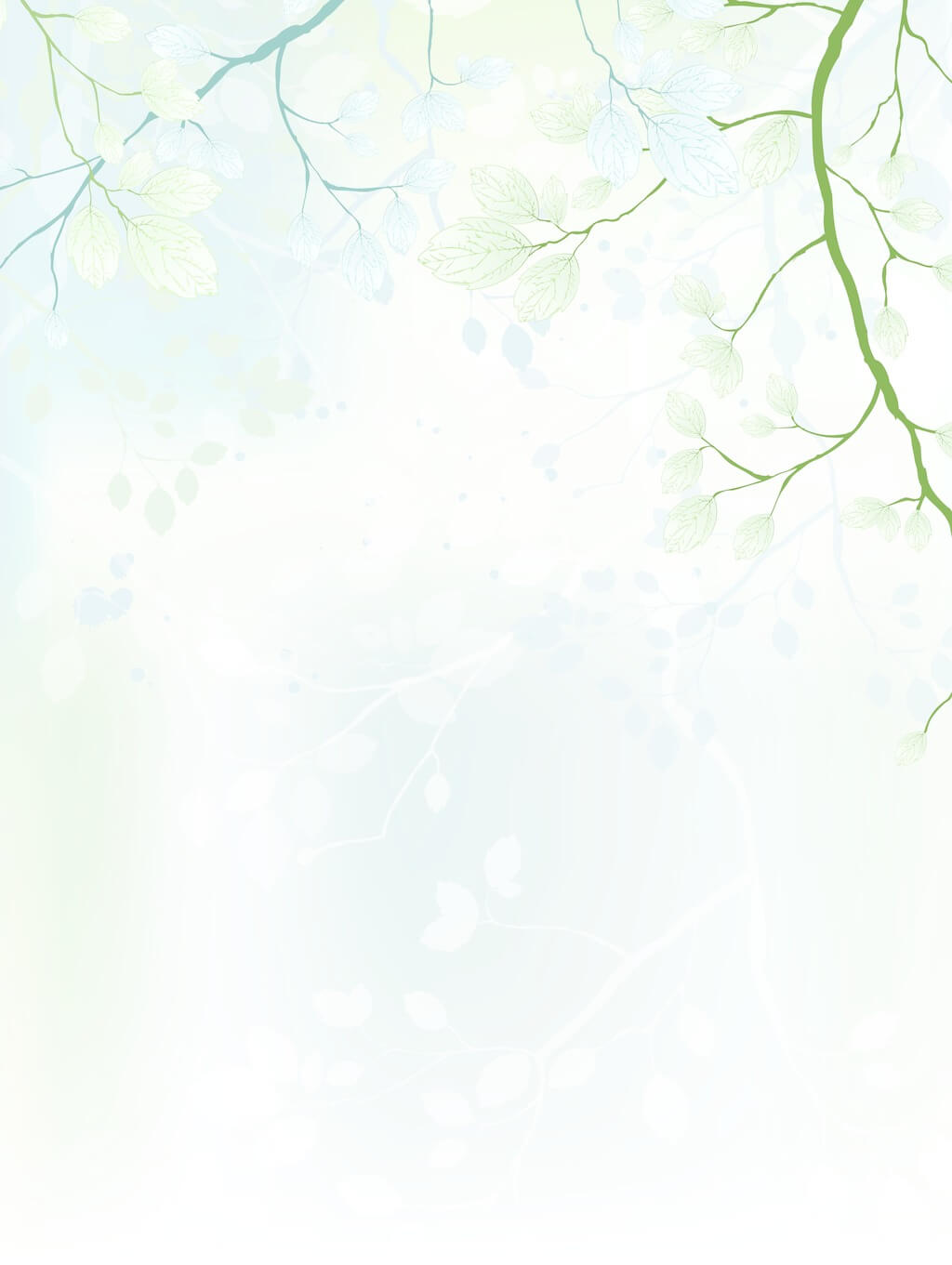 03
Narrative & Exposition
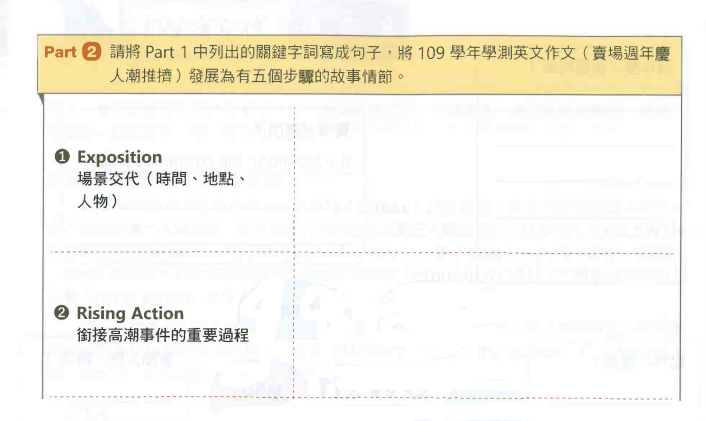 Anna and her kids were standing in the crowd in front of a department store. It was the first day of the anniversary sale.
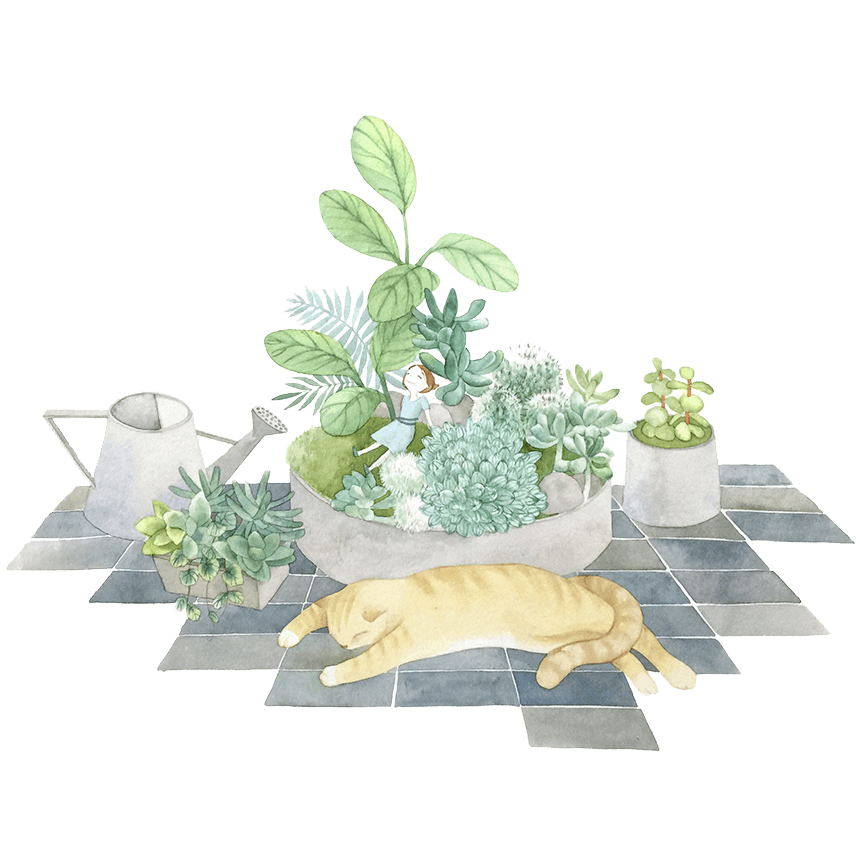 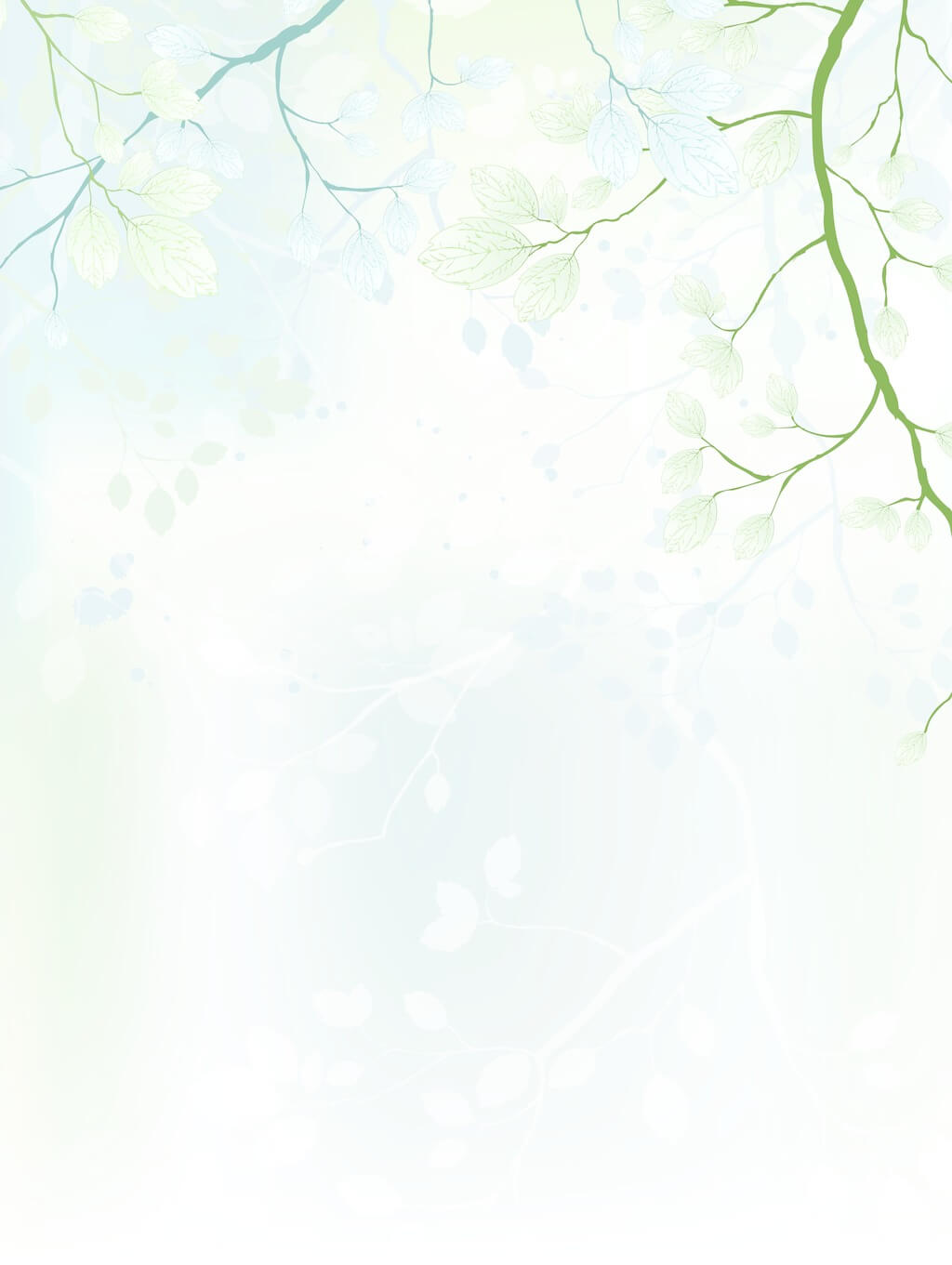 03
Narrative & Exposition
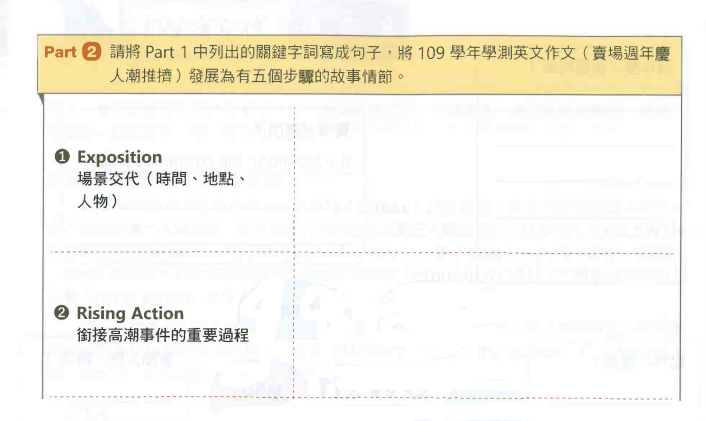 Anna and her kids were standing in the crowd in front of a department store. It was the first day of the anniversary sale.
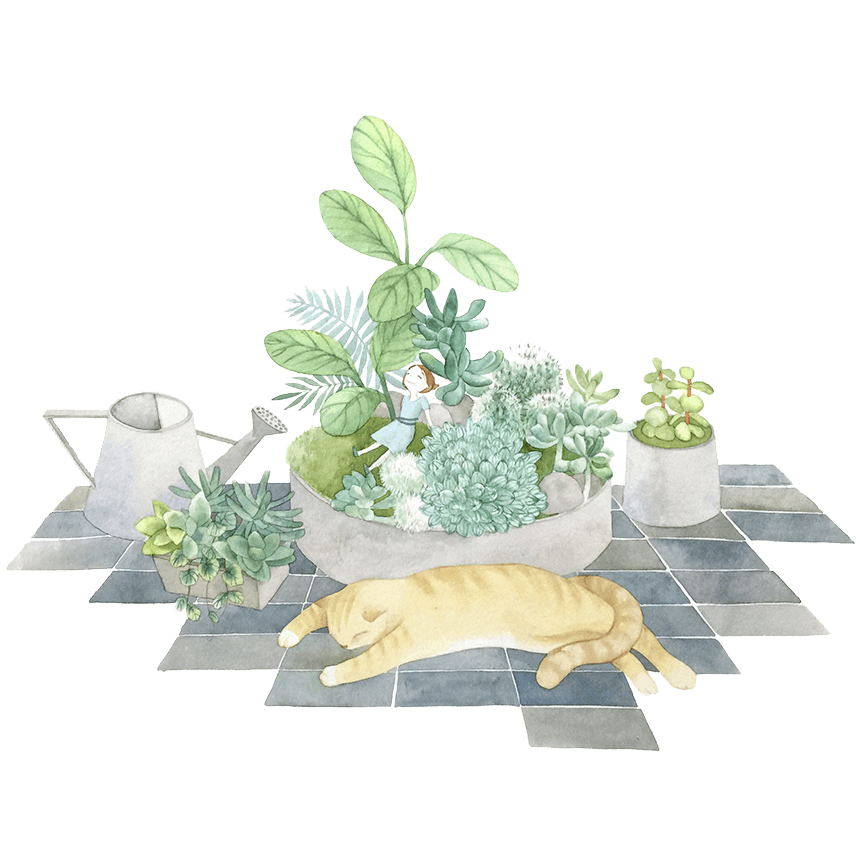 The moment the doors were open, the crowd rushed through the doors. Soon the first floor was filled with hundreds of people.
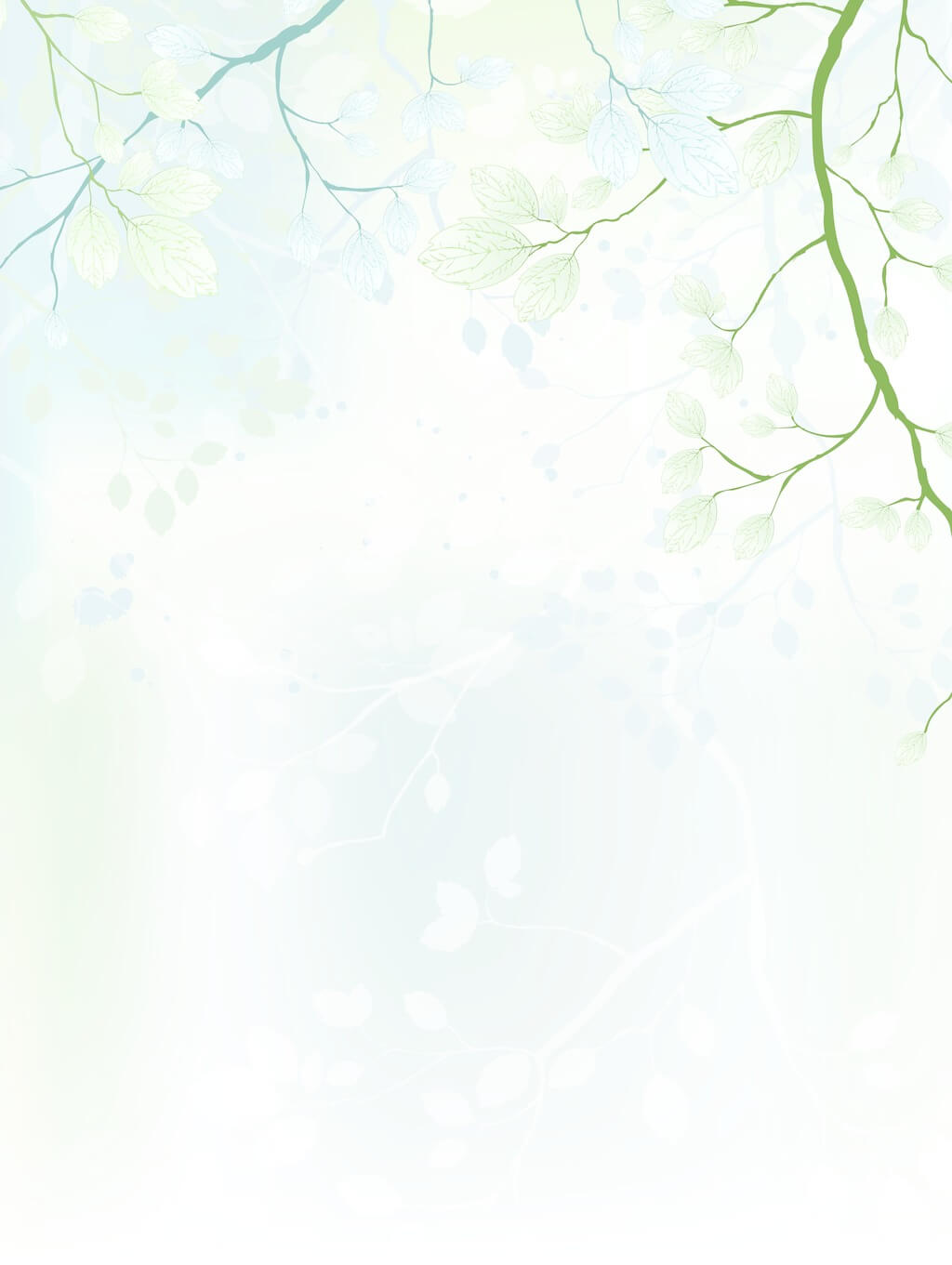 03
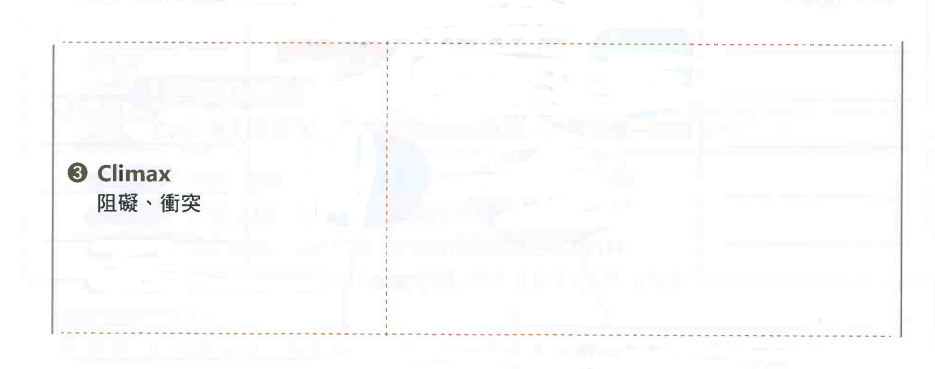 Narrative & Exposition
In the cosmetics section, salesmen and saleswomen were shouting, and customers were pushing one another. Anna was one of them. She wanted to be one of the first hundred customers to get the special deal. She was so excited that she didn’t realize her kids were no longer by her side. When she finally had what she wanted in hand and couldn’t see her kids, she panicked. Anna ran around, looking for her kids.
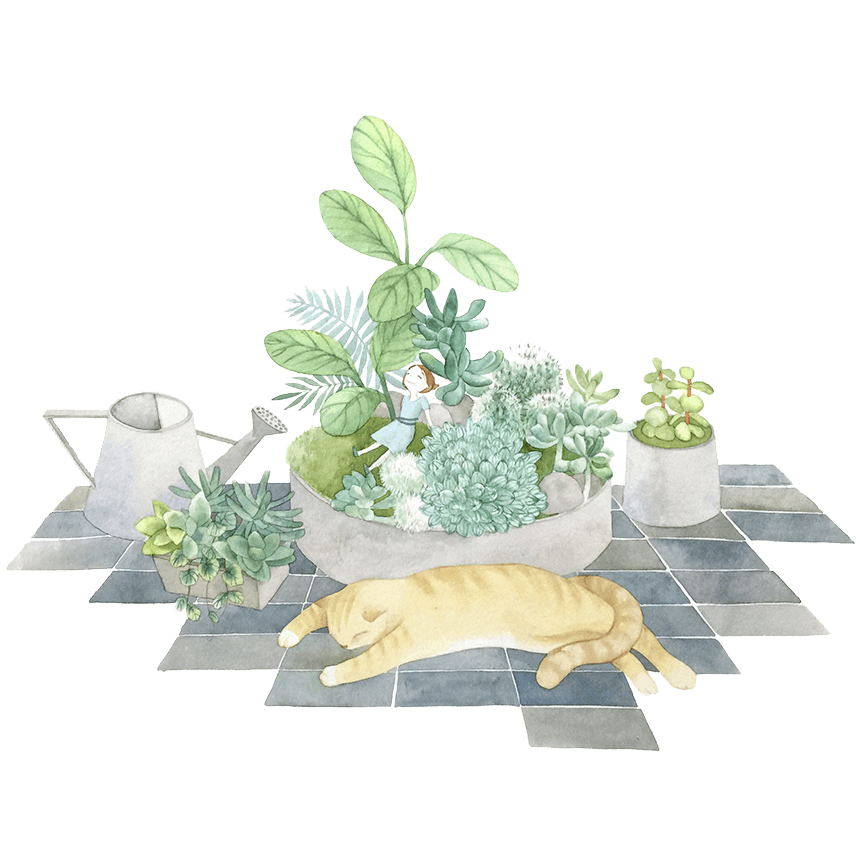 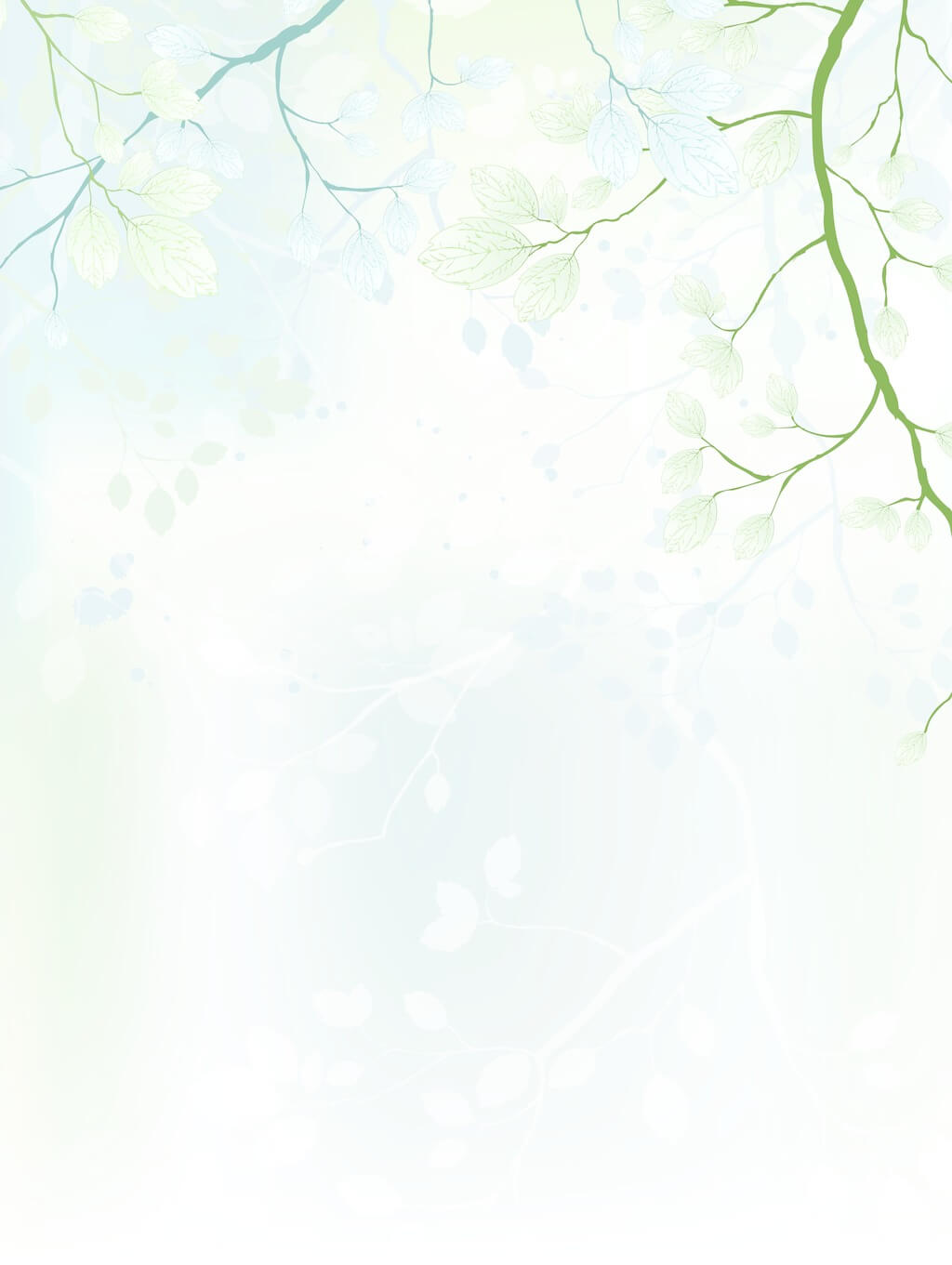 03
Narrative & Exposition
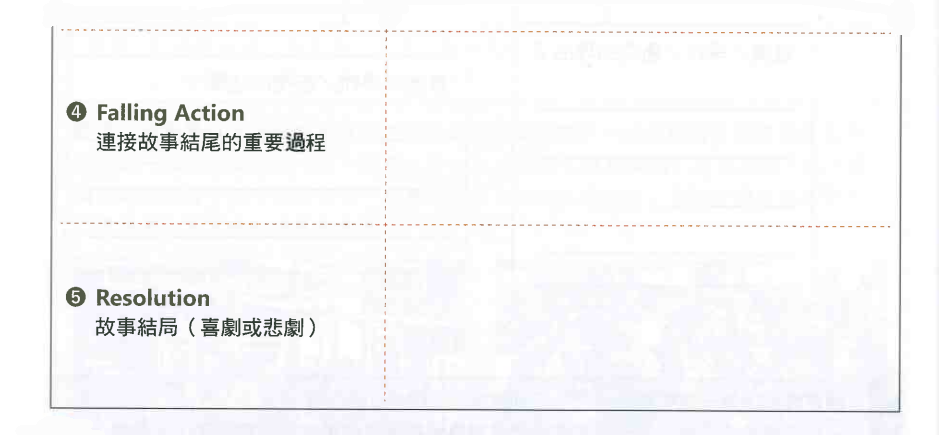 Suddenly, she heard the broadcast announcing that two lost children had been found and taken to the information center.
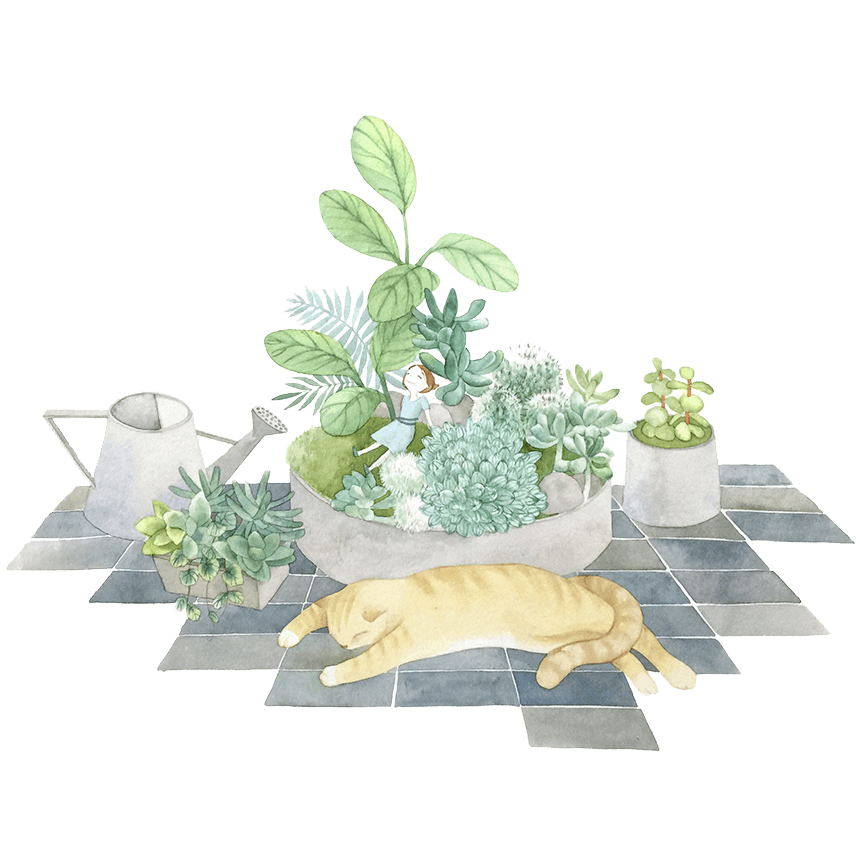 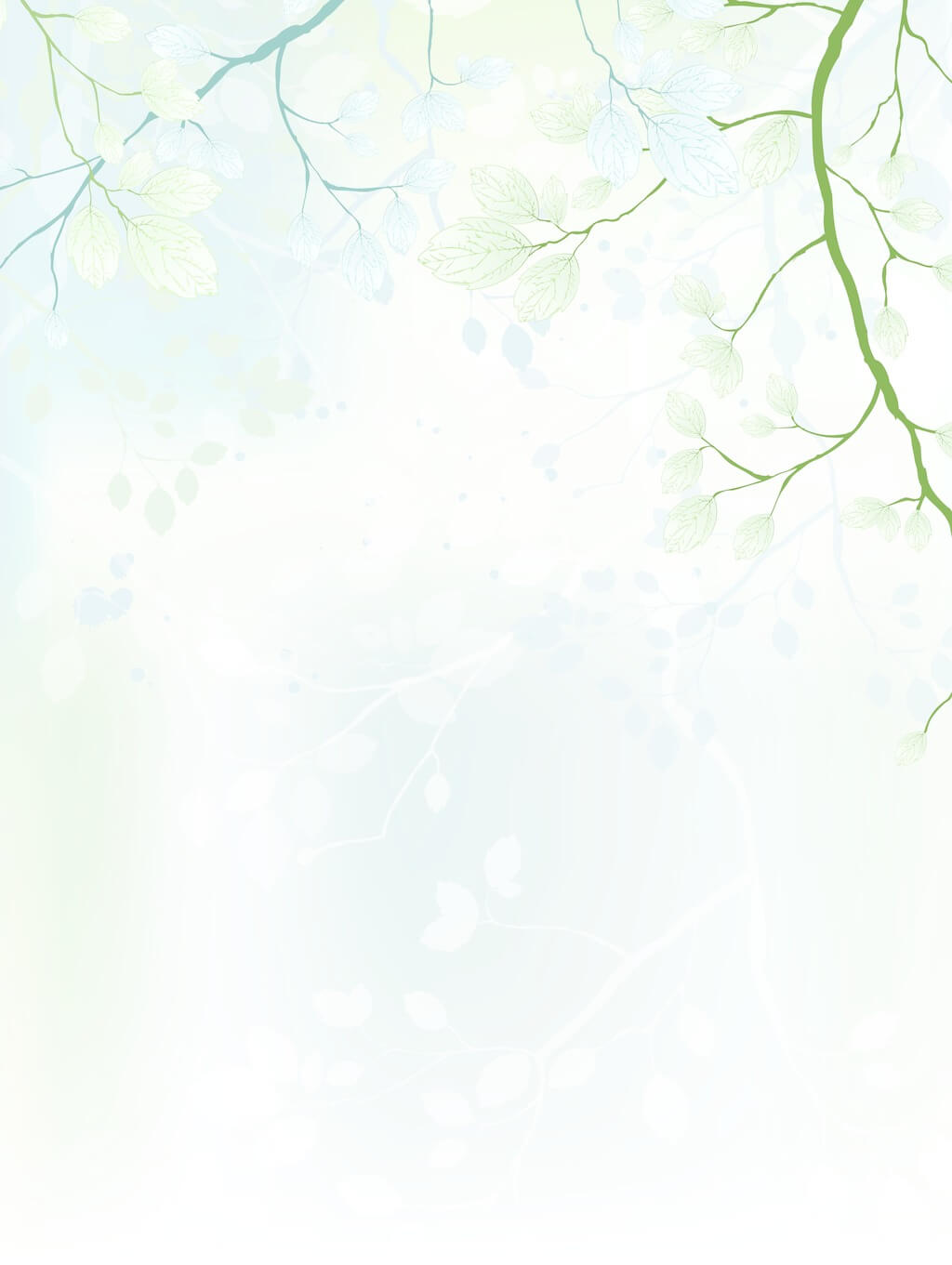 03
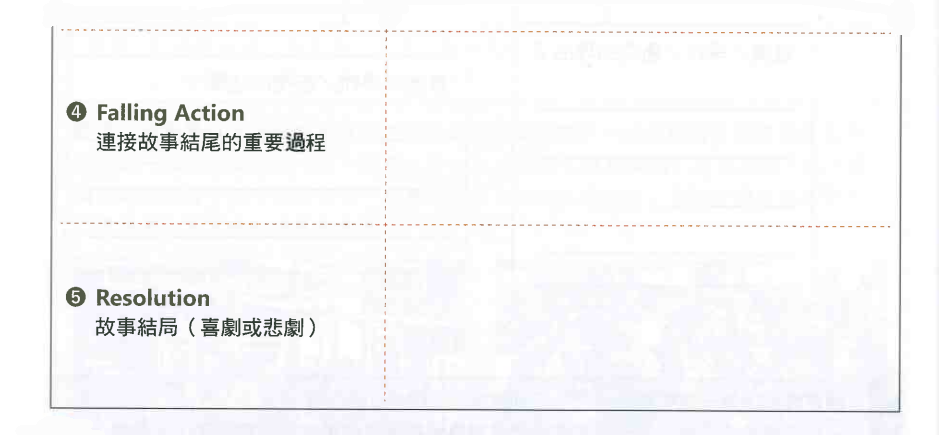 Narrative & Exposition
Suddenly, she heard the broadcast announcing that two lost children had been found and taken to the information center.
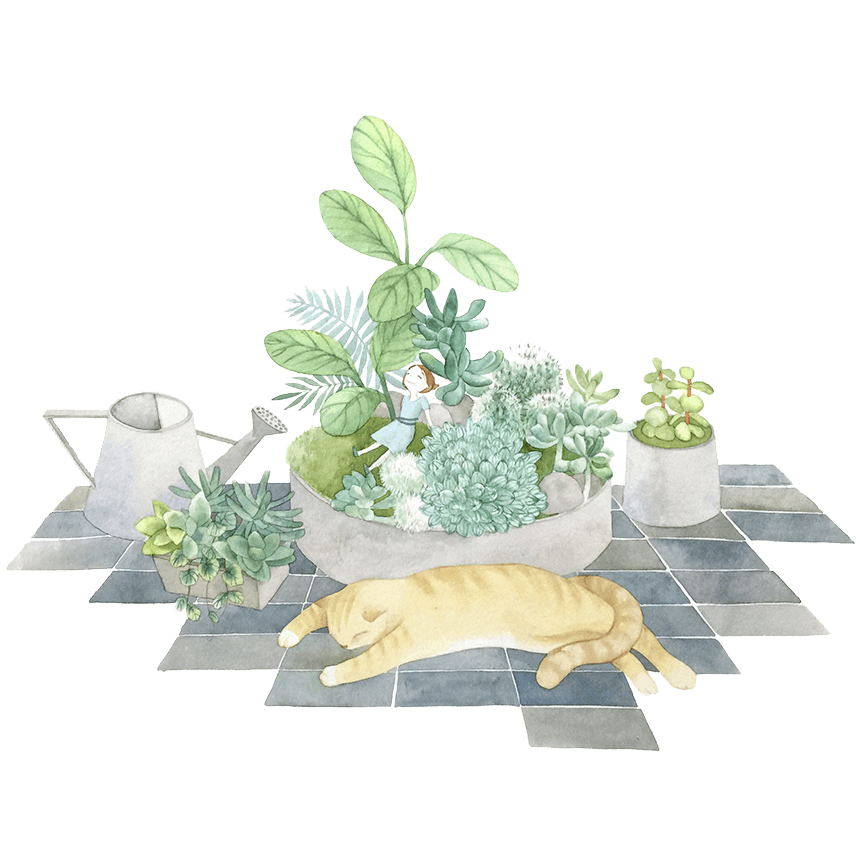 Anna ran to the information center and to her relief, the kids were safe and sound. She was happy to get her kids back and learned to be more careful next time.
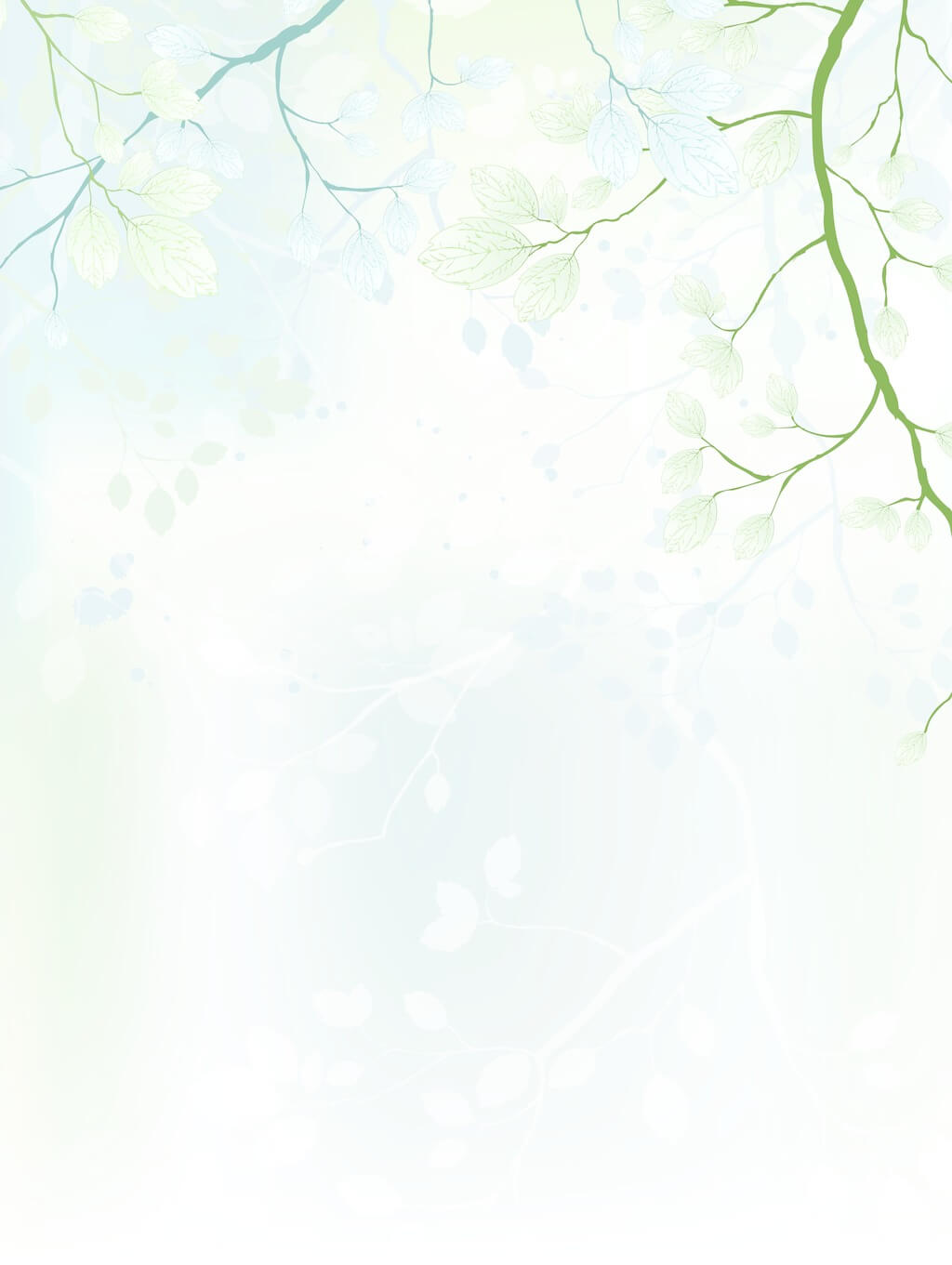 03
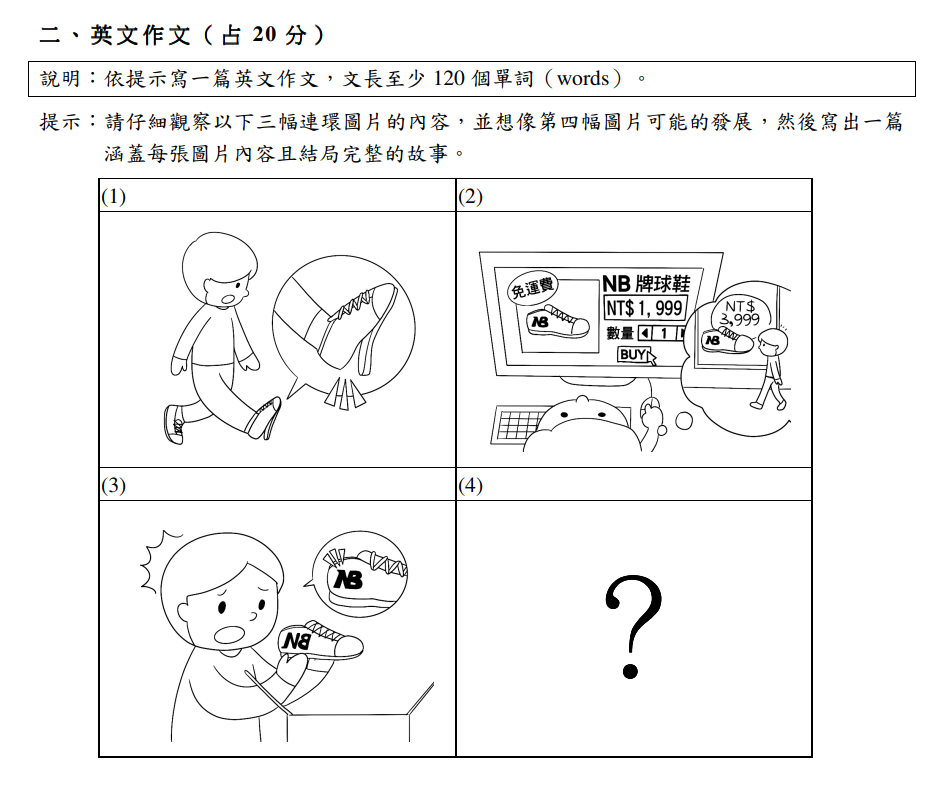 Narrative & Exposition
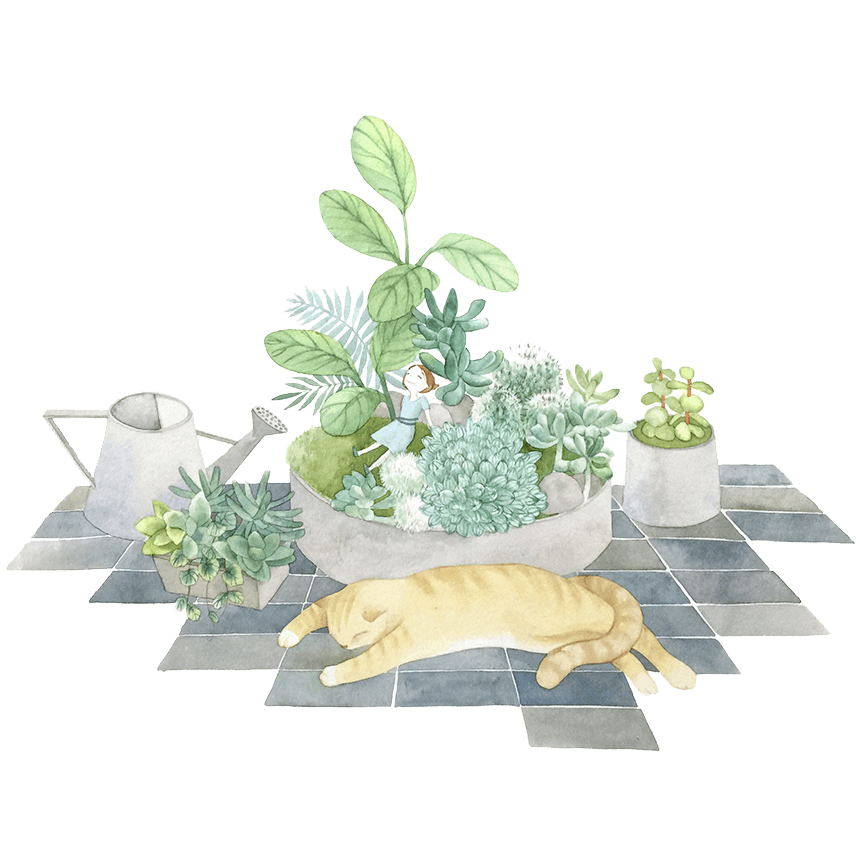 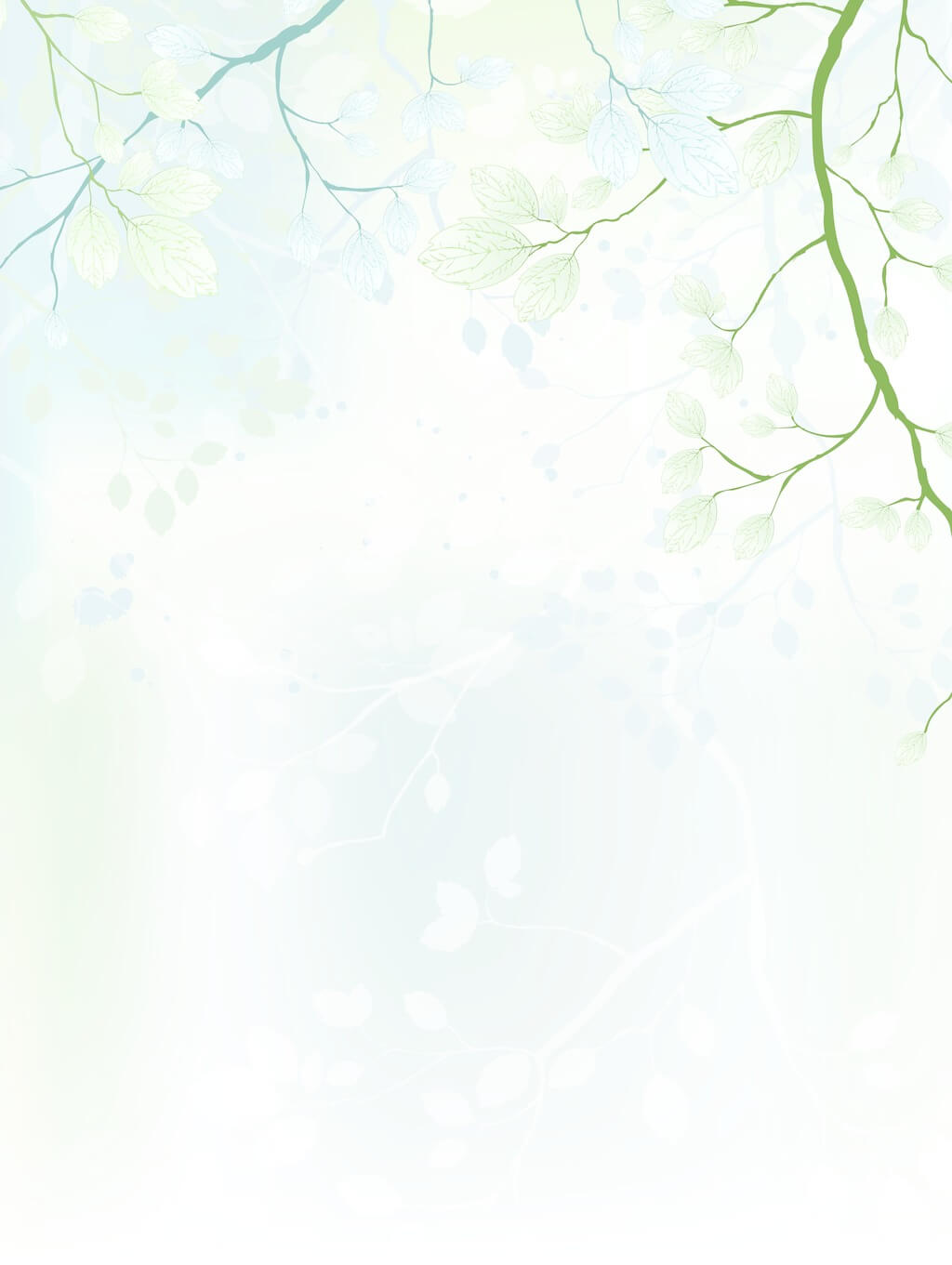 03
Narrative & Exposition
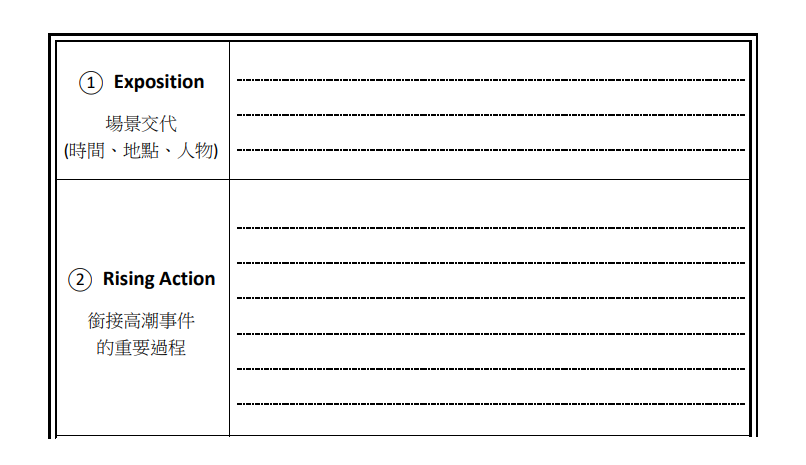 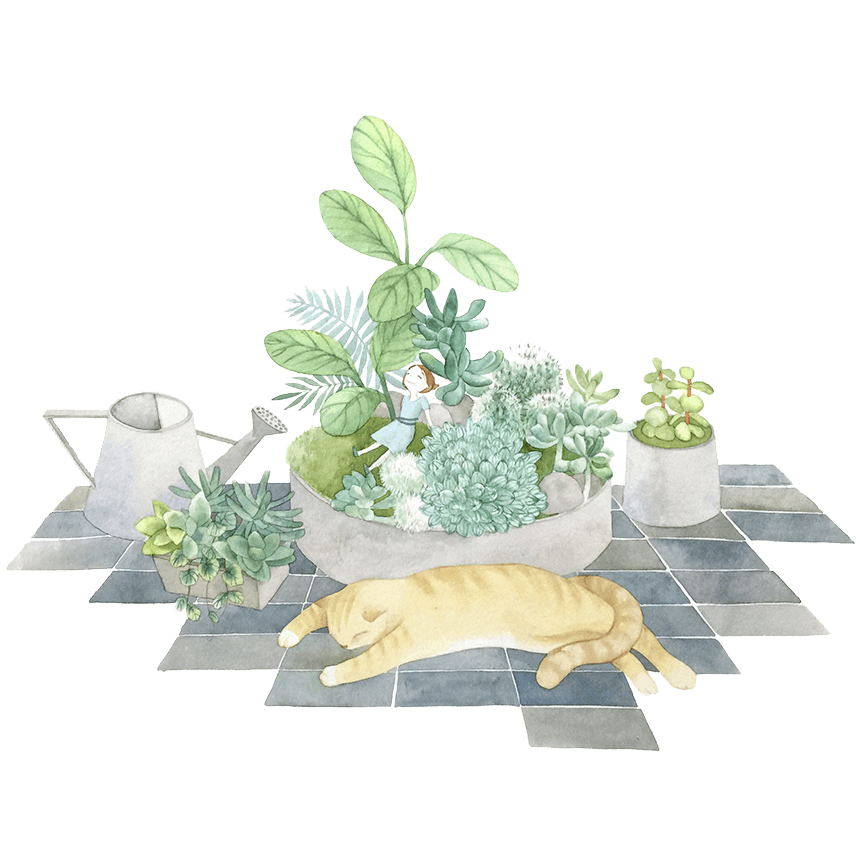 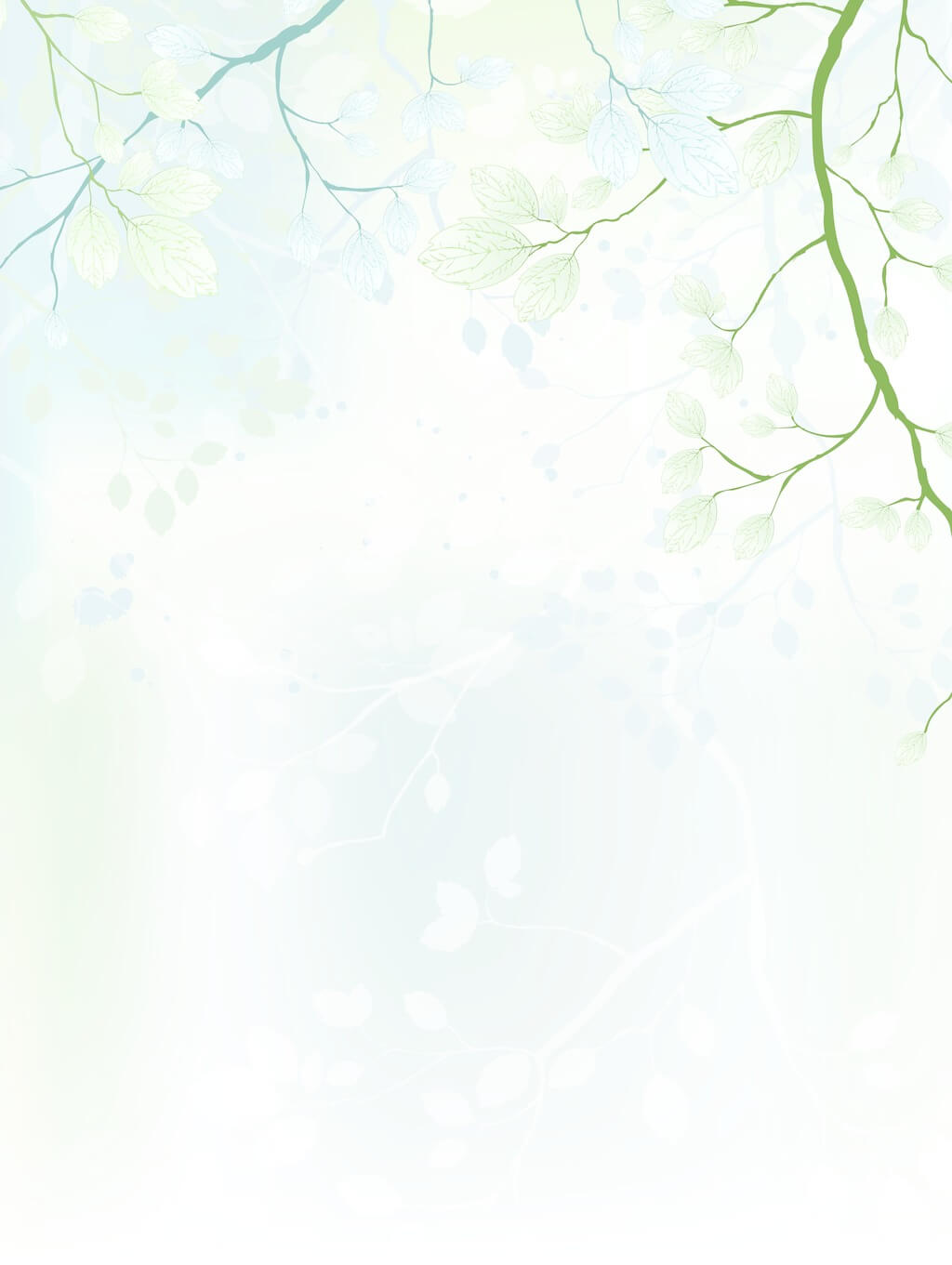 03
Narrative & Exposition
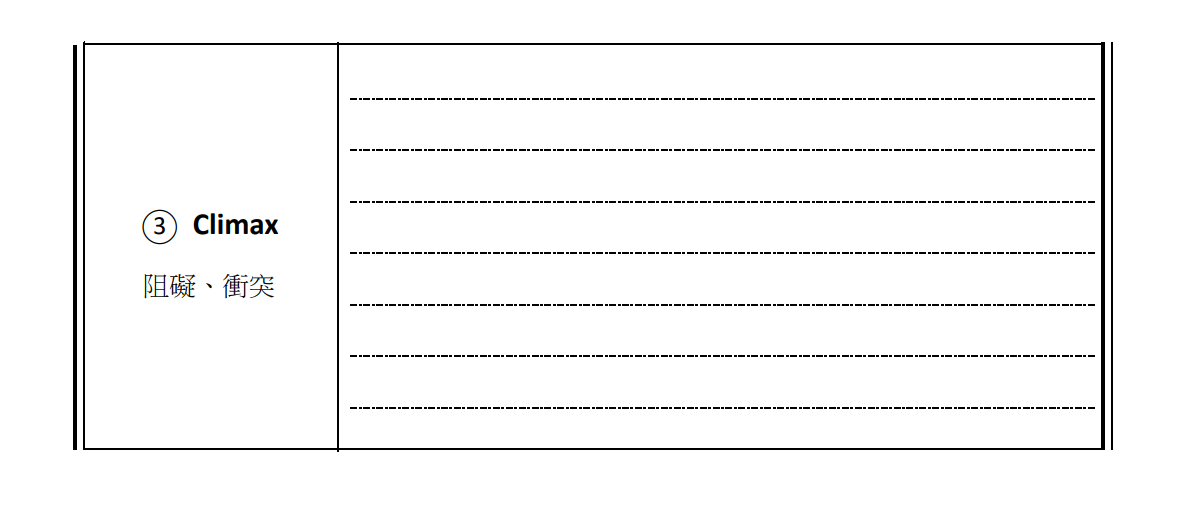 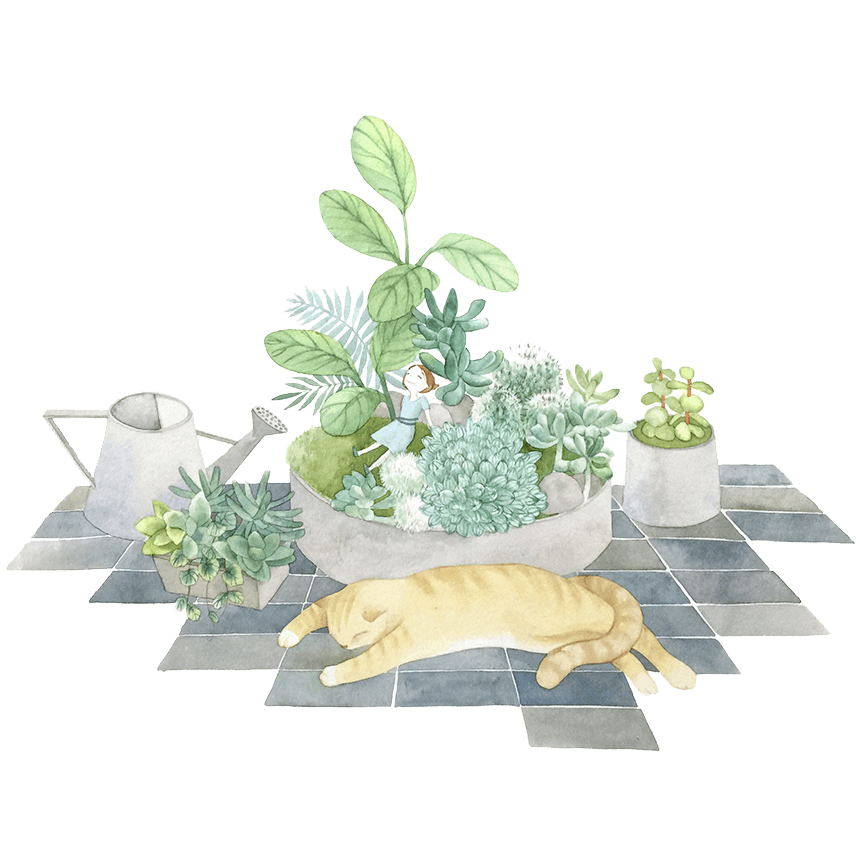 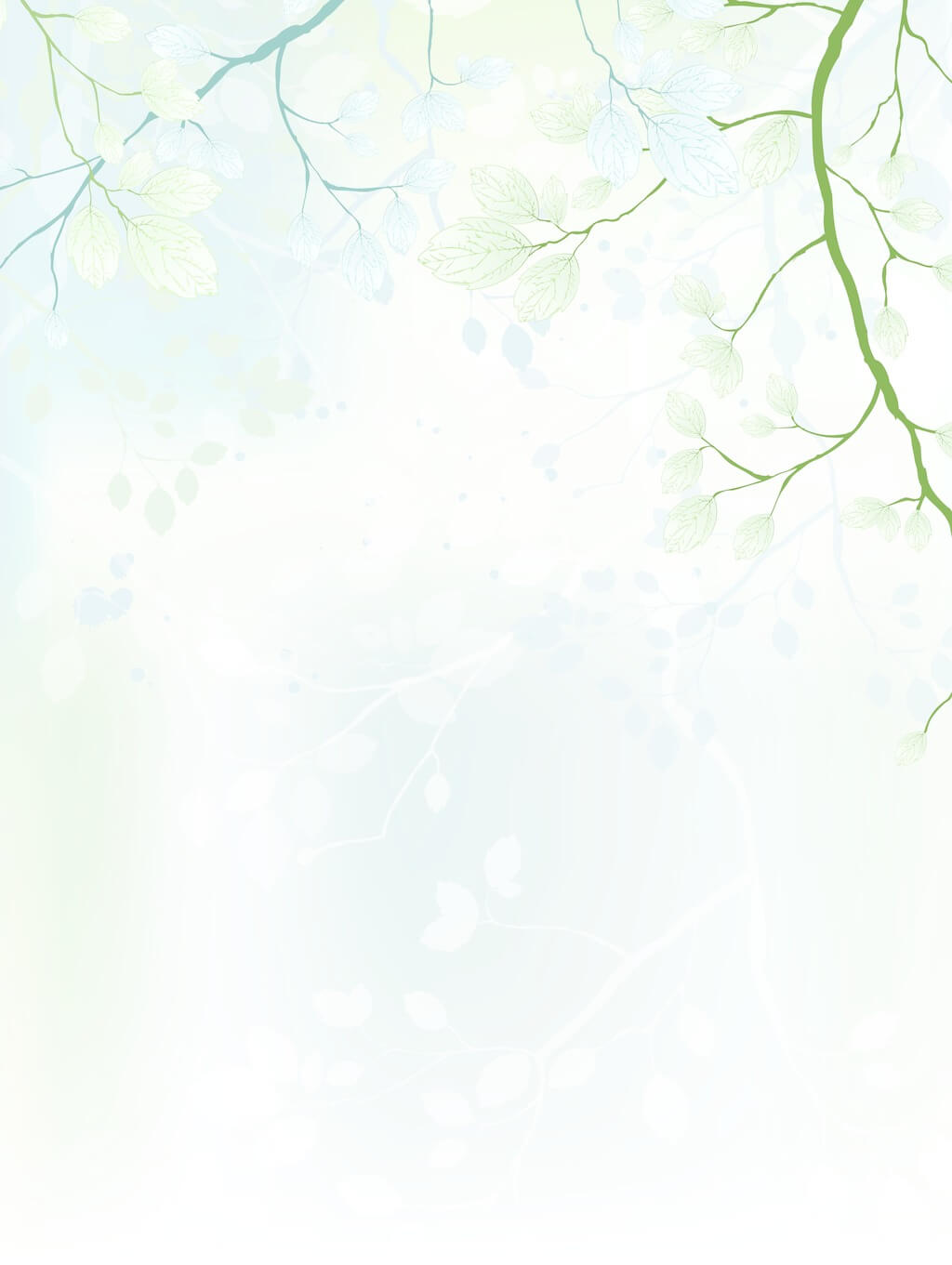 03
Narrative & Exposition
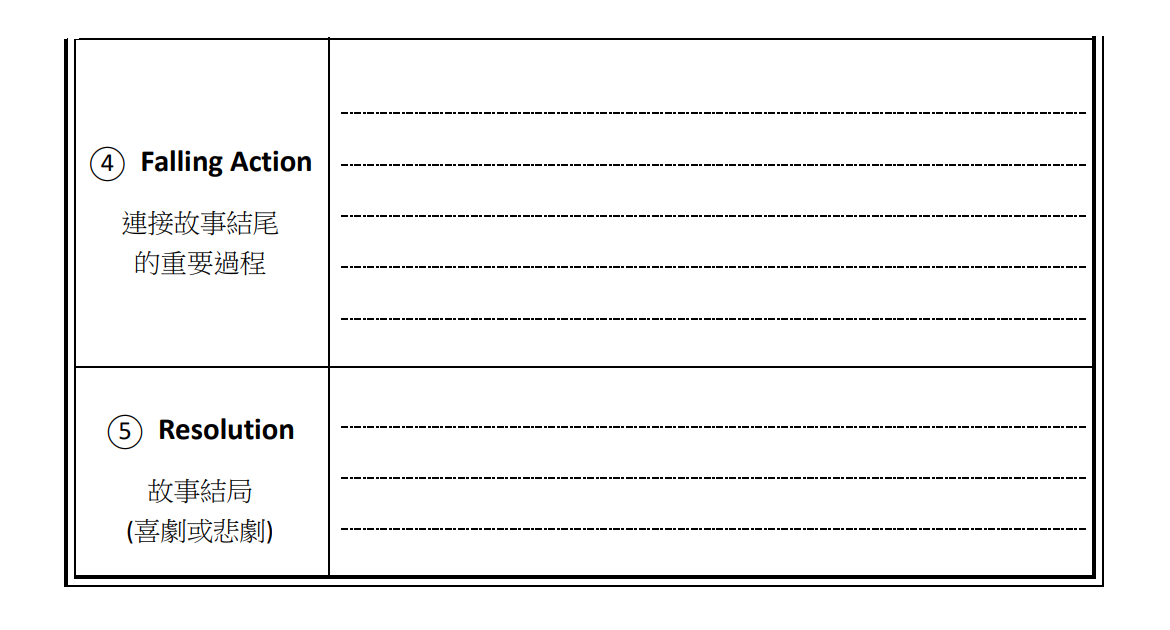 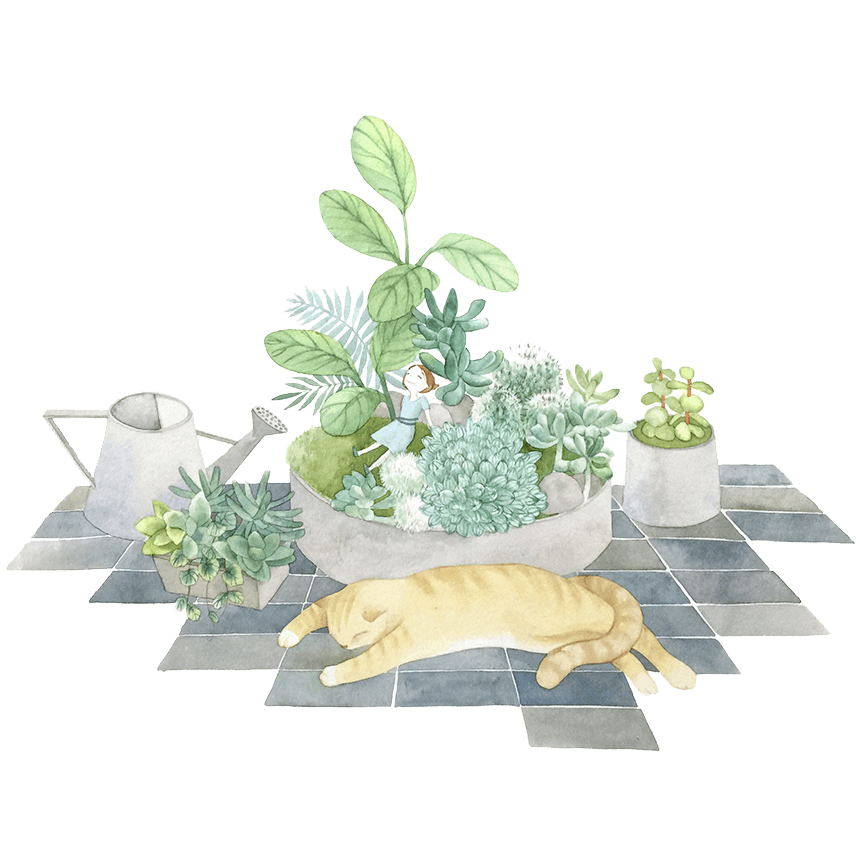 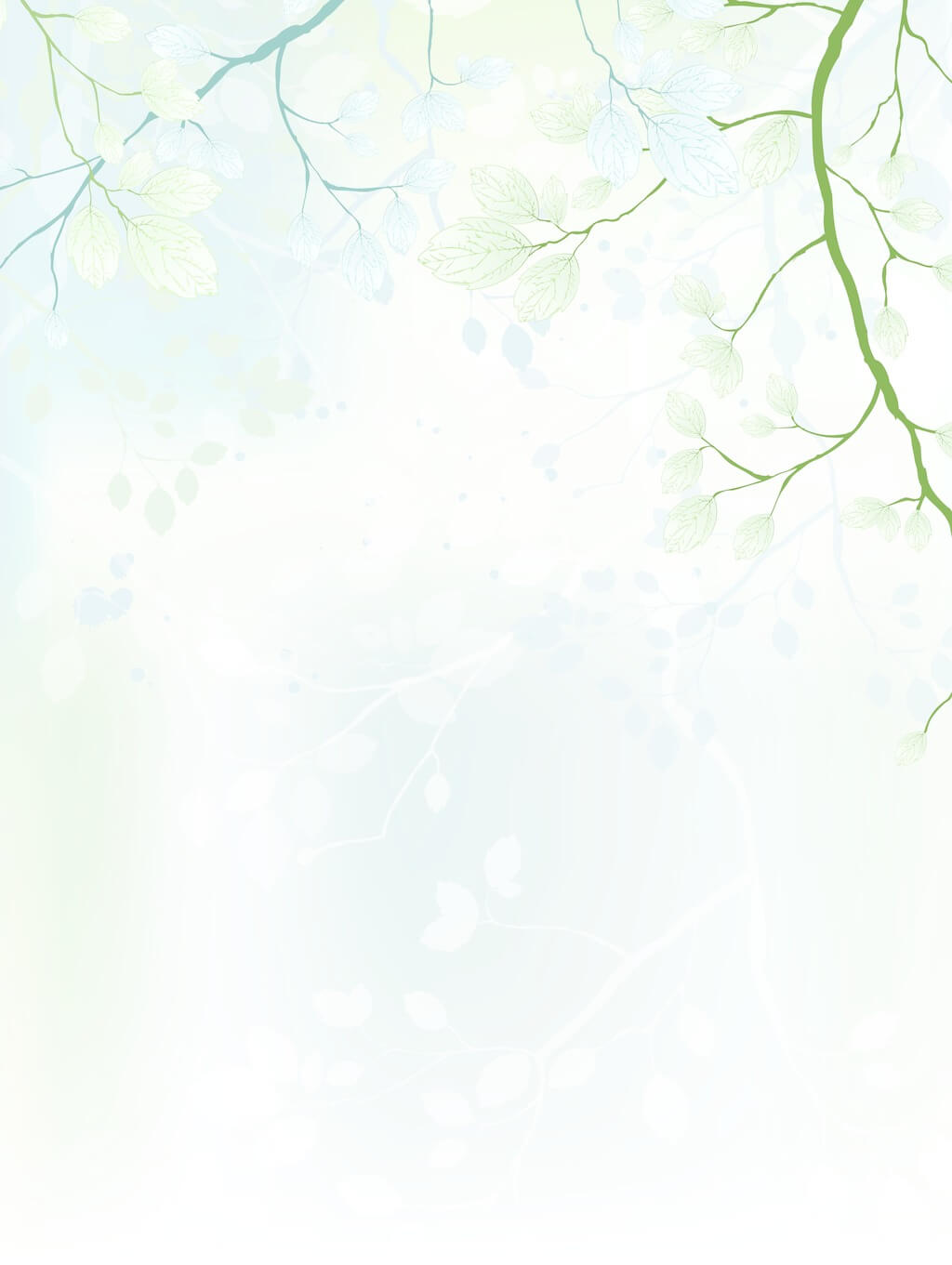 03
Narrative & Exposition
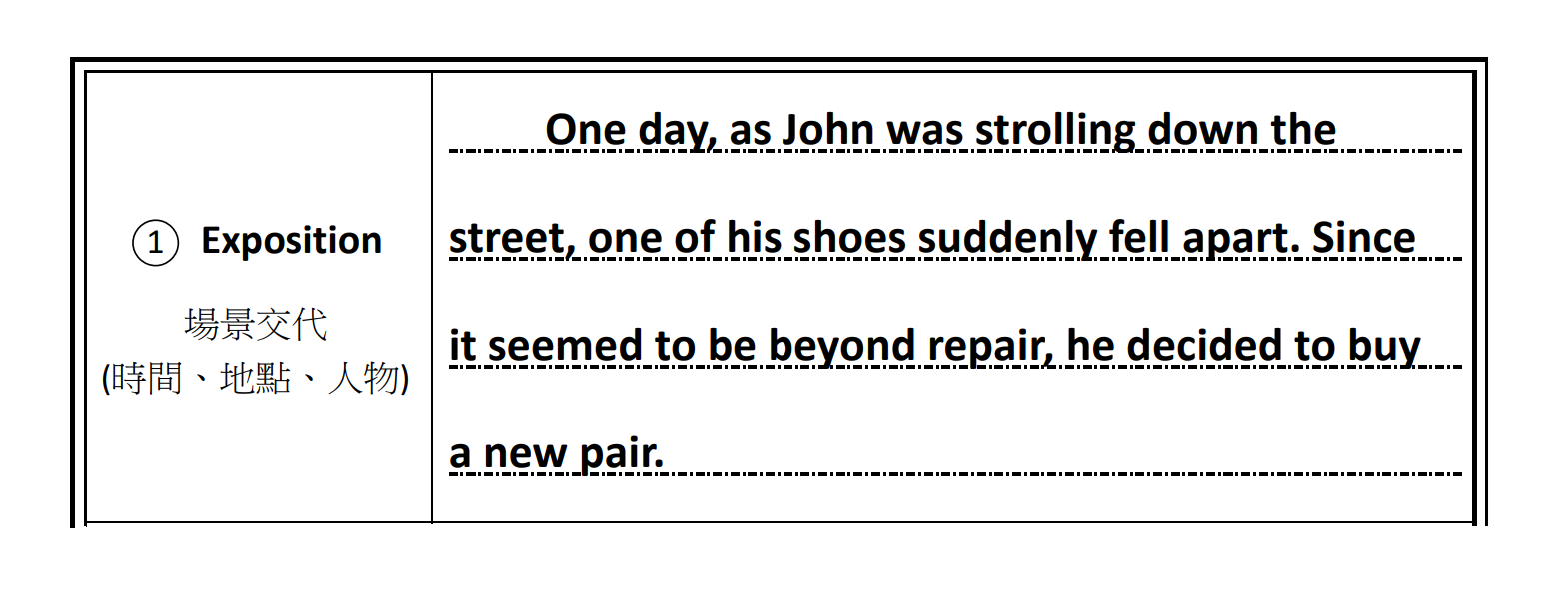 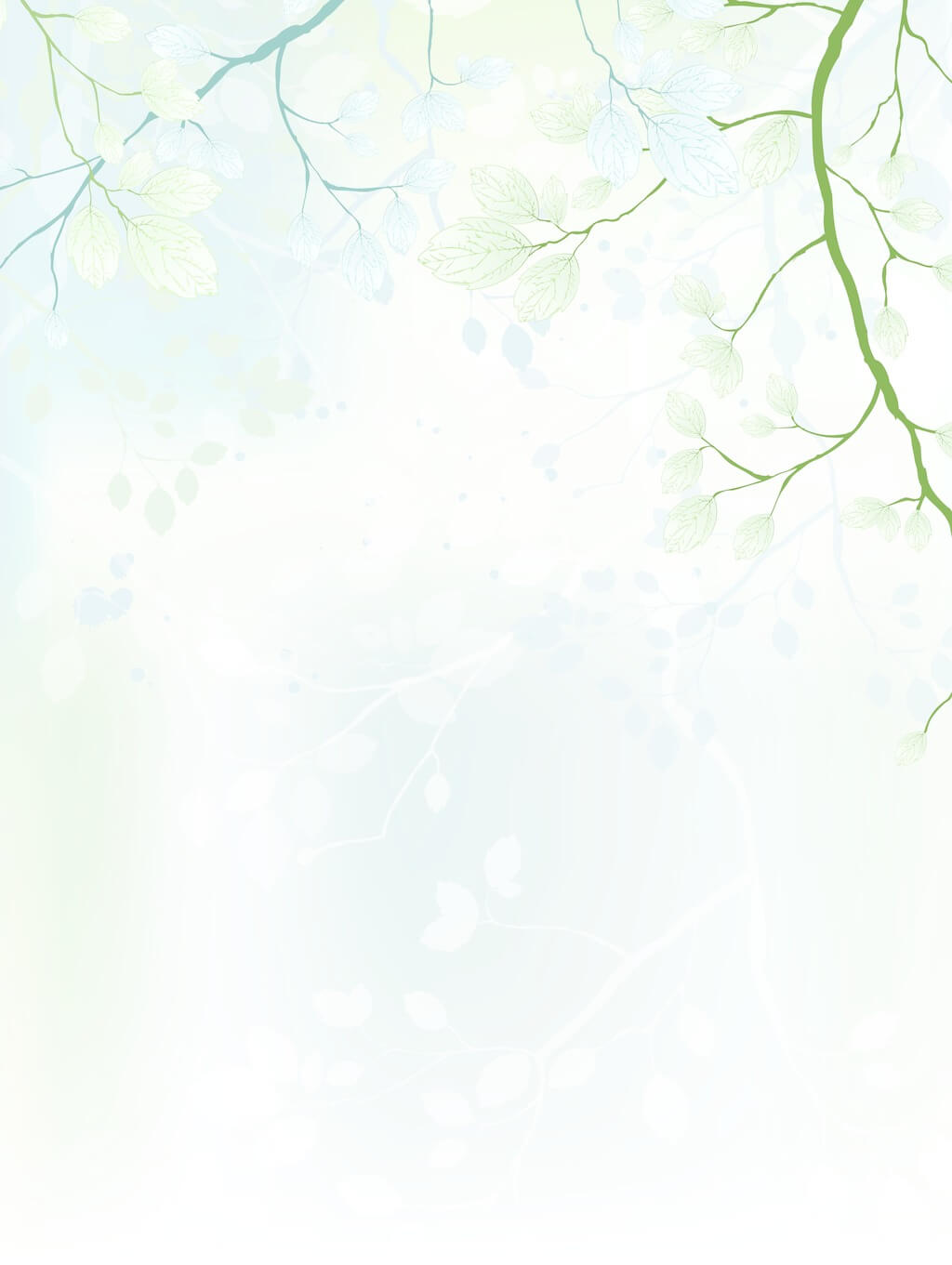 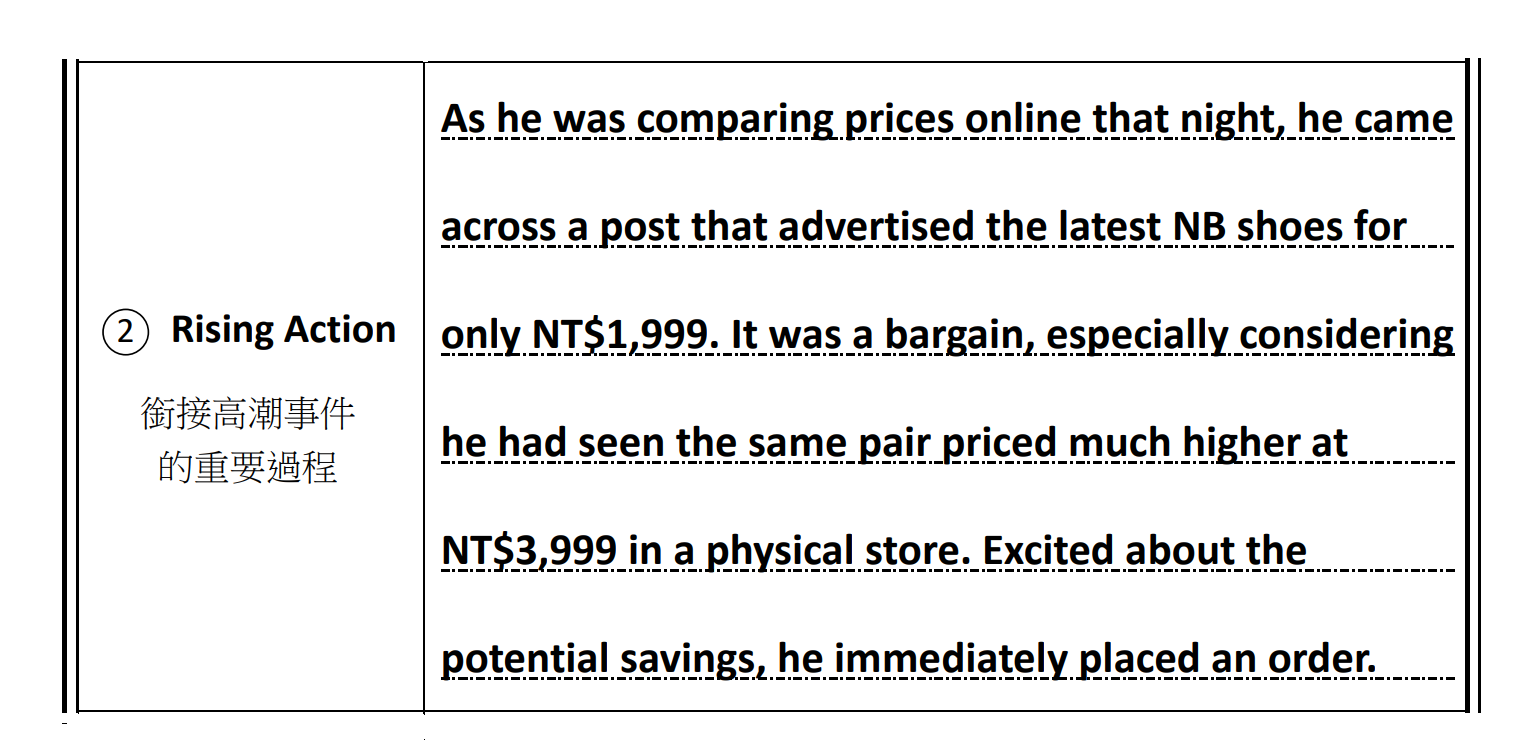 03
Narrative & Exposition
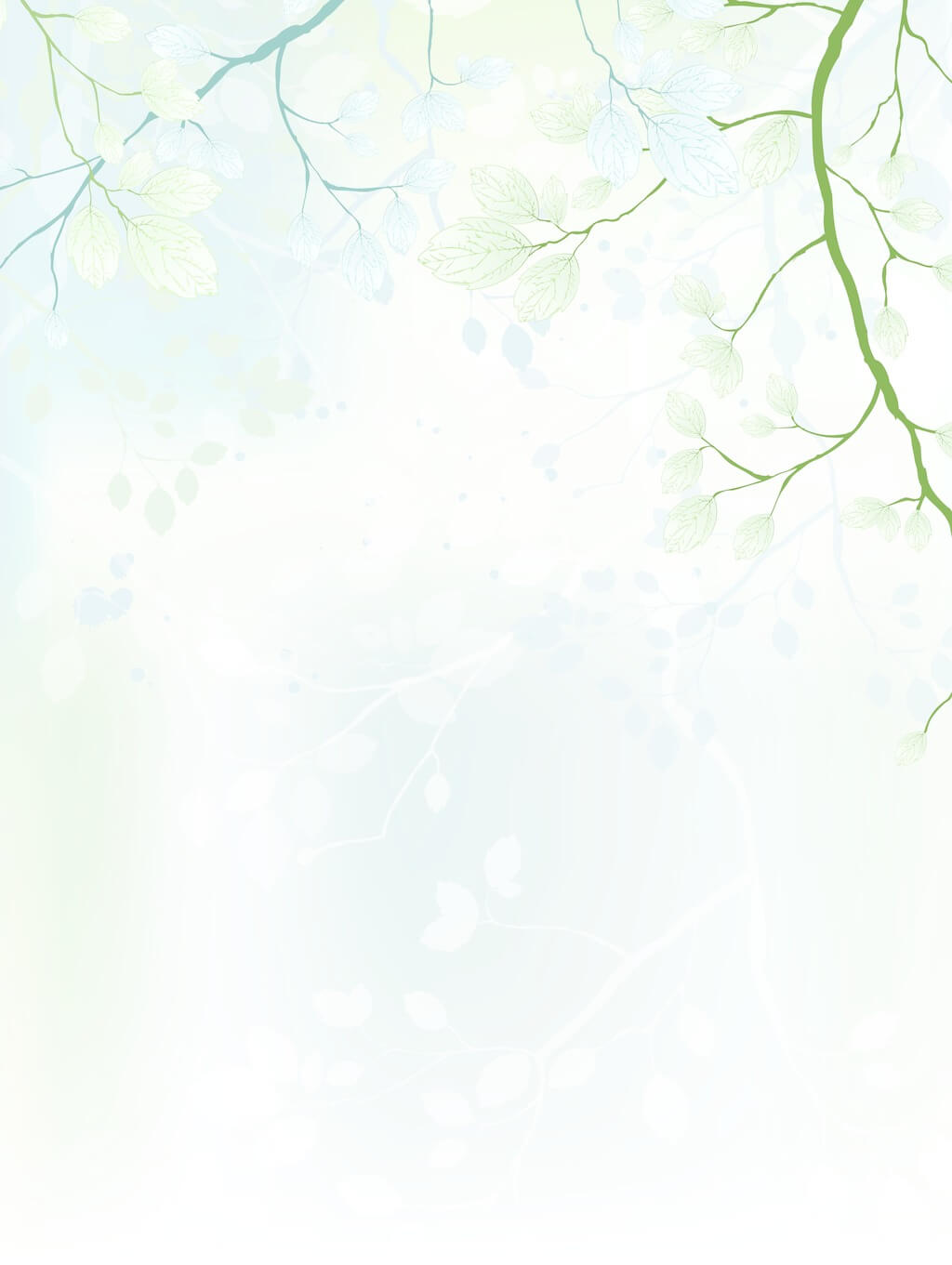 03
Narrative & Exposition
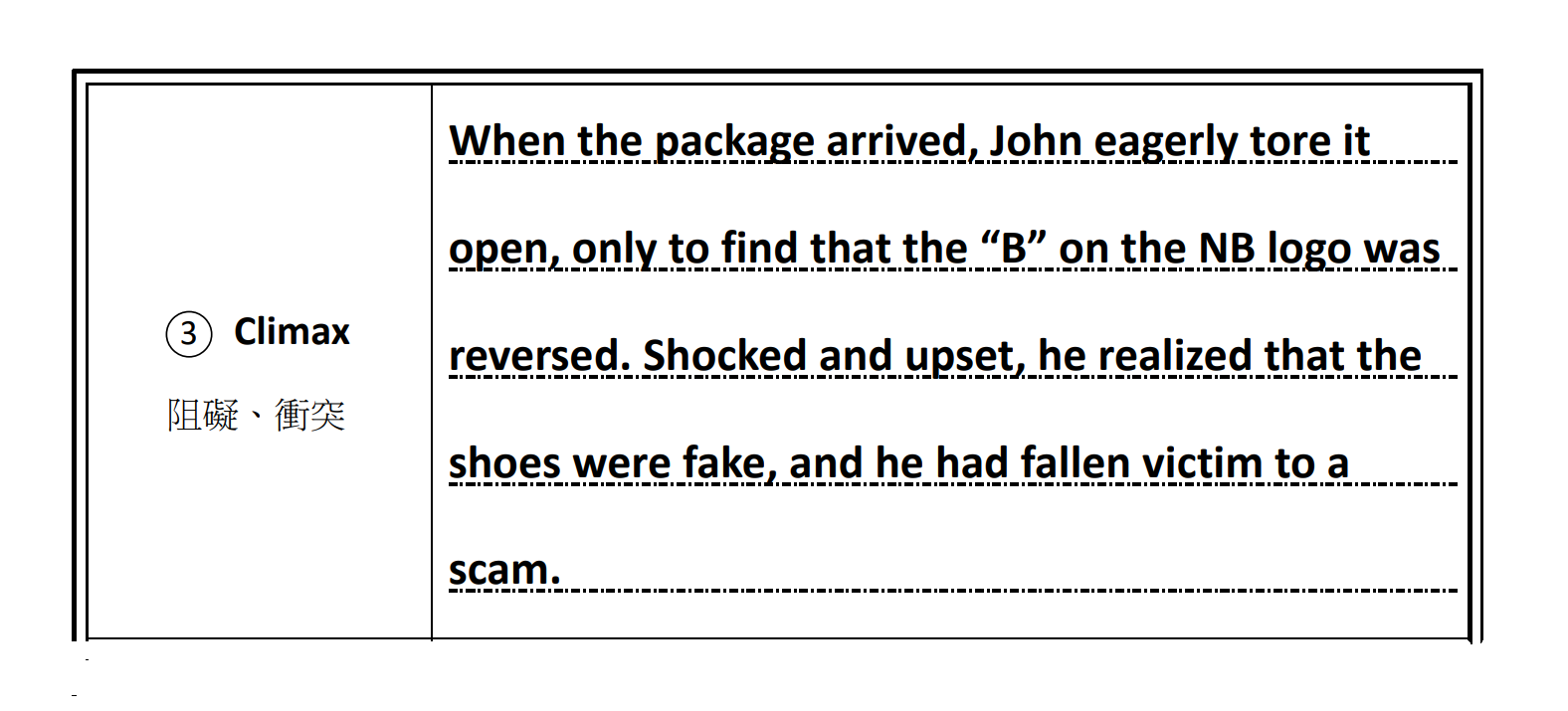 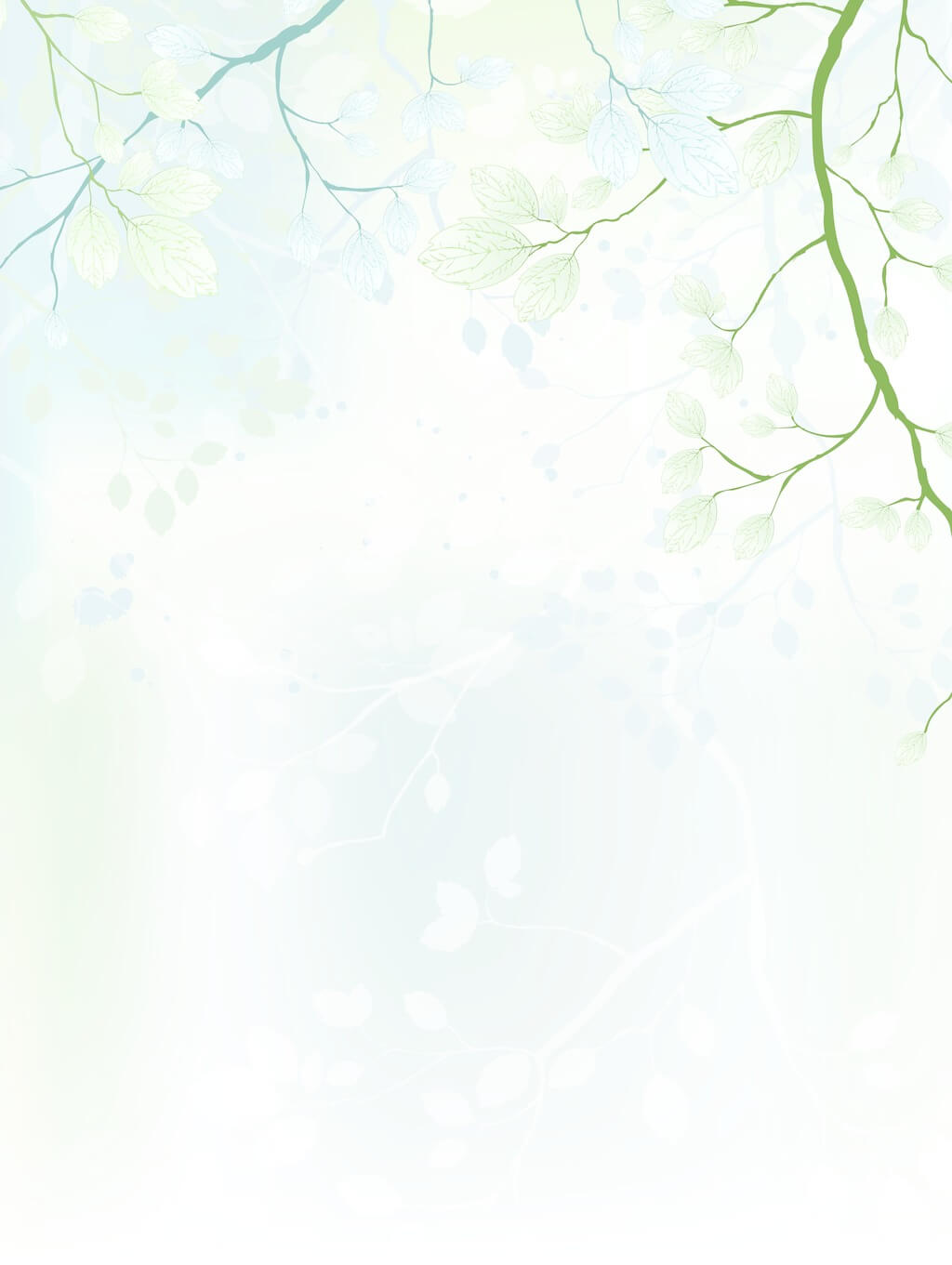 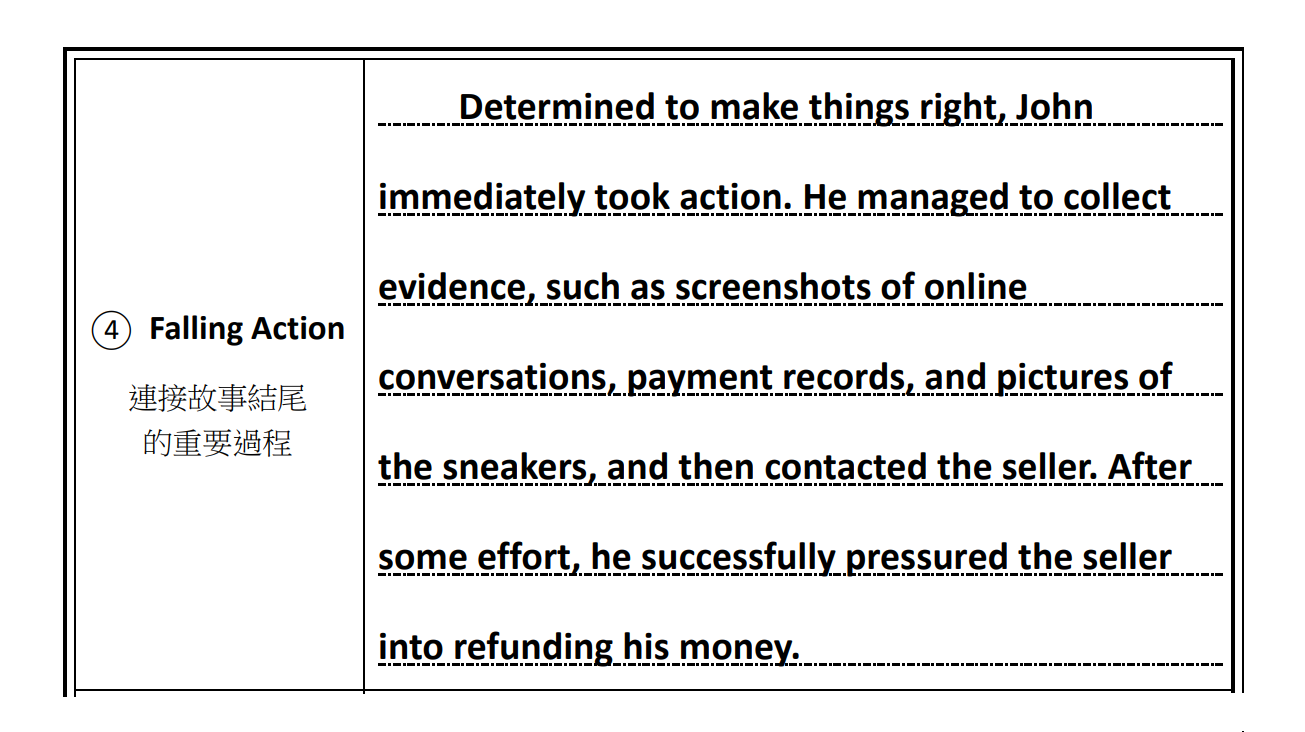 03
Narrative & Exposition
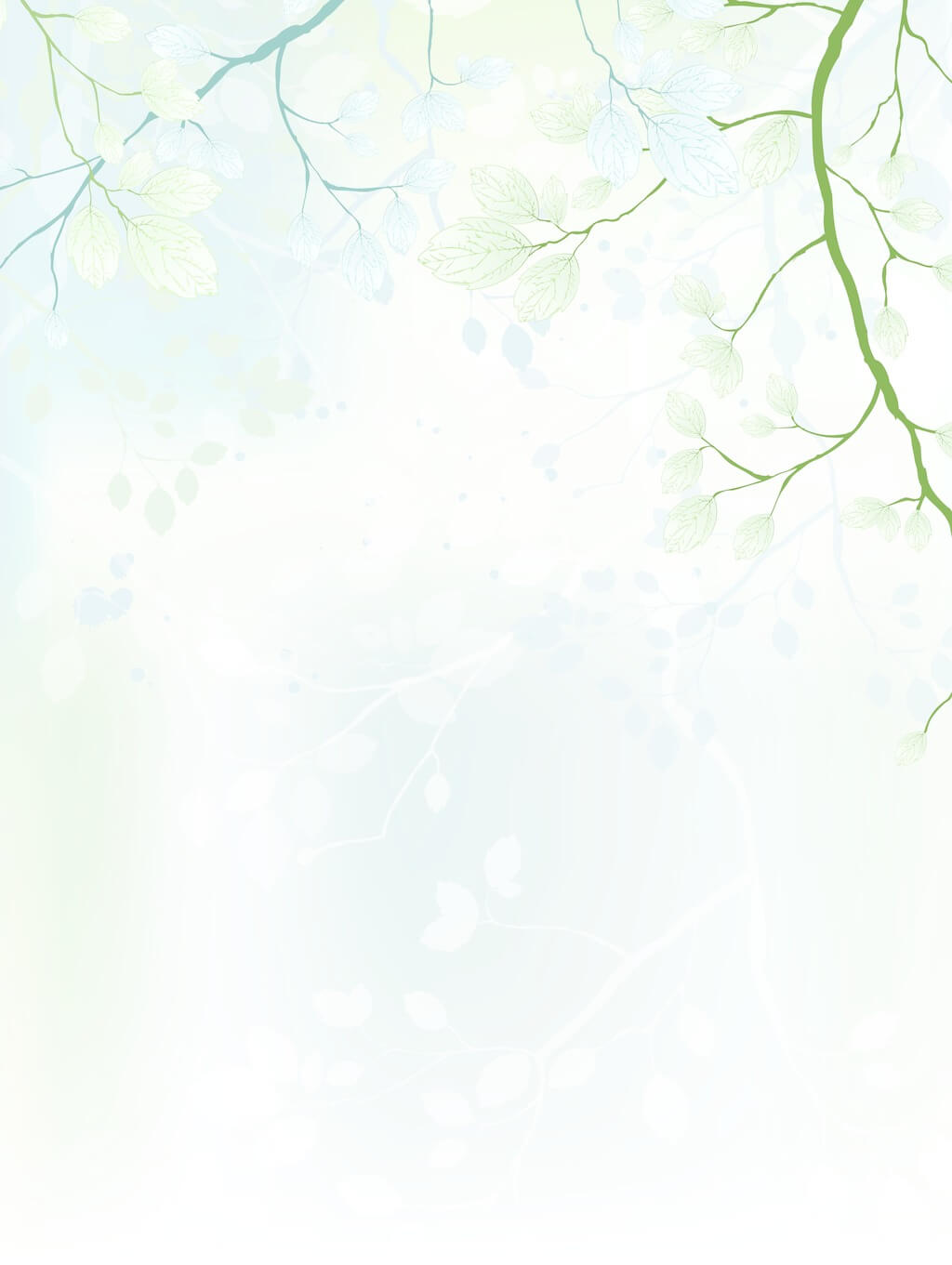 03
Narrative & Exposition
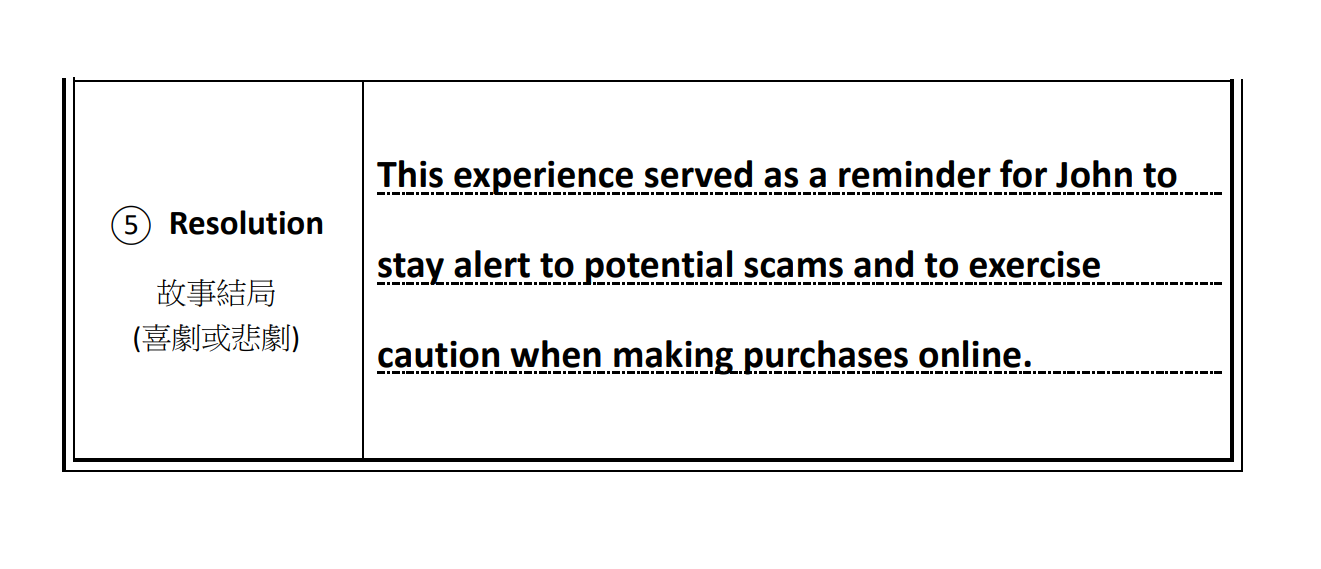 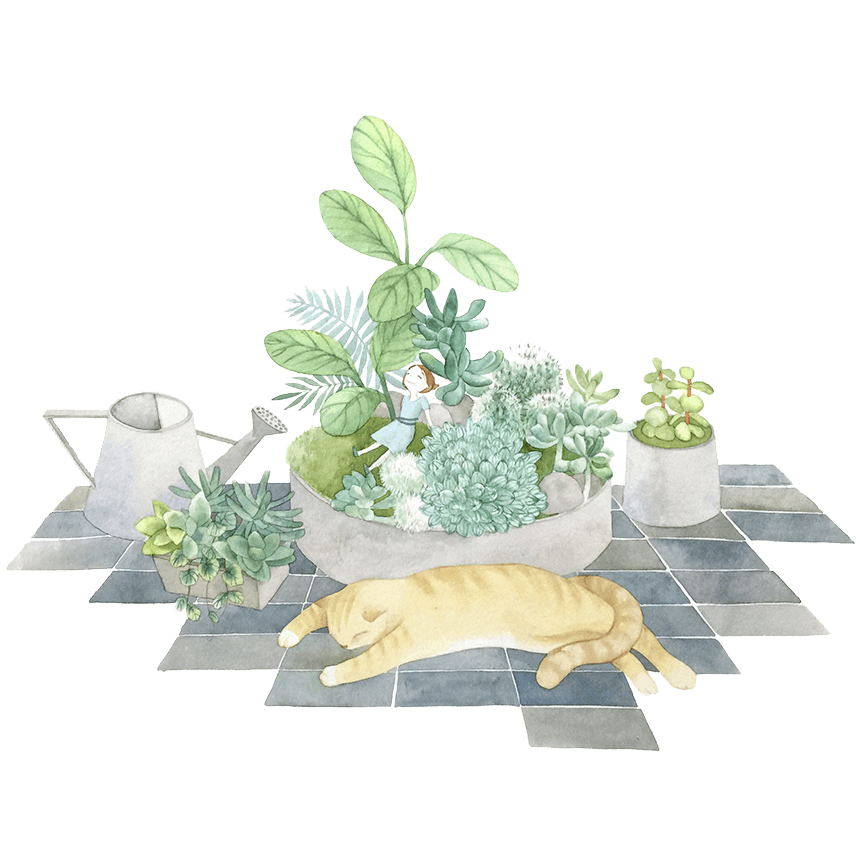 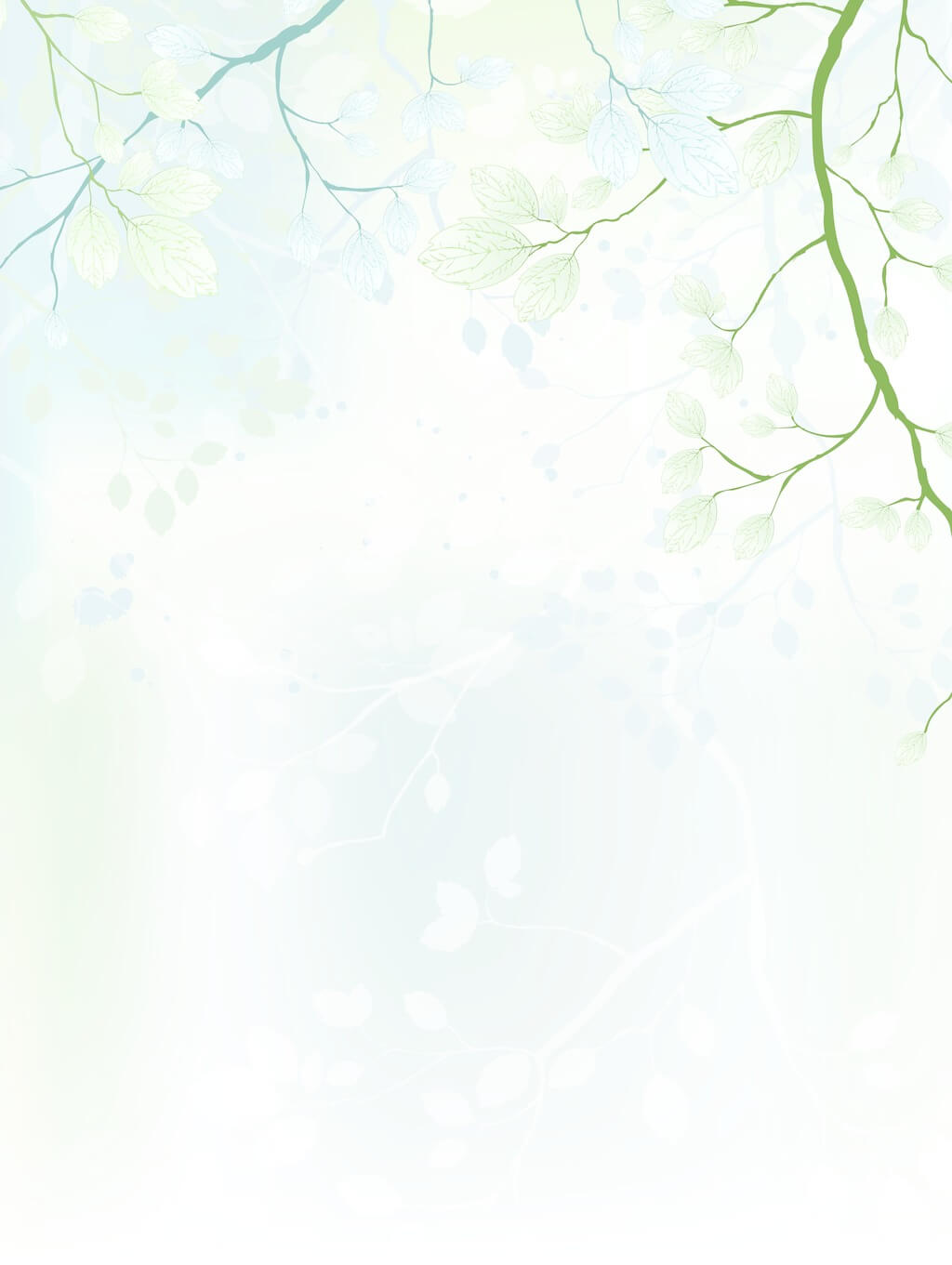 03
Narrative & Exposition
Sample Article ~ 2-1
One sunny afternoon, while enjoying a peaceful walk in the city, I found the sole of my shoe detached from the rest. Realizing the shoe was irreparable, I had no choice but to purchase a new pair.
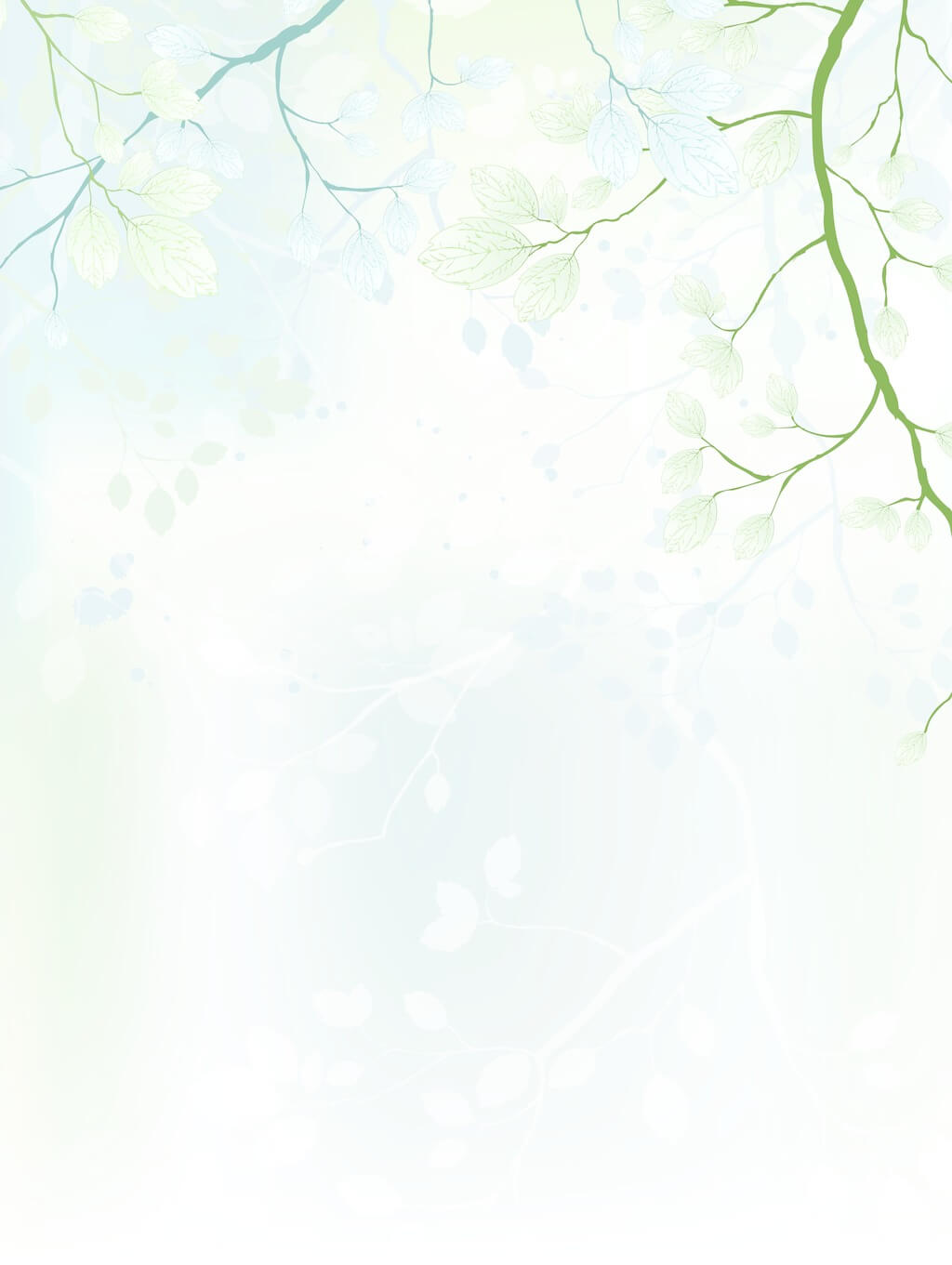 03
Narrative & Exposition
Sample Article ~ 2-2
That night, while I browsed stores online, I stumbled upon a post in a social media community, where someone was selling the hottest NB sneakers for an incredible NT$1,999.
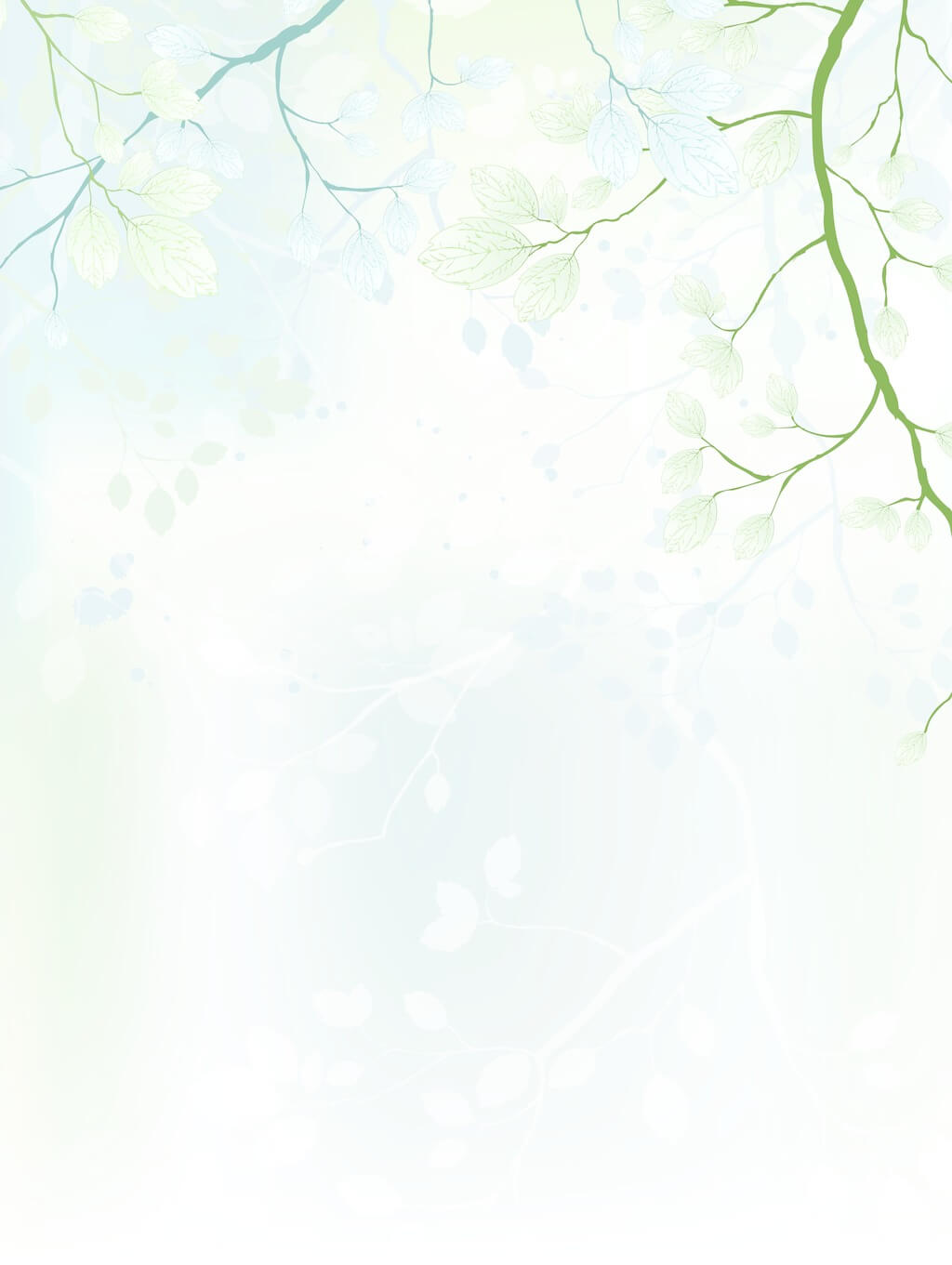 03
Narrative & Exposition
Sample Article ~ 2-3
This was way cheaper than the NT$3,999 price I had seen in a physical store. Tempted by the opportunity to own fantastic shoes without denting my wallet, I ordered a pair without a second thought.
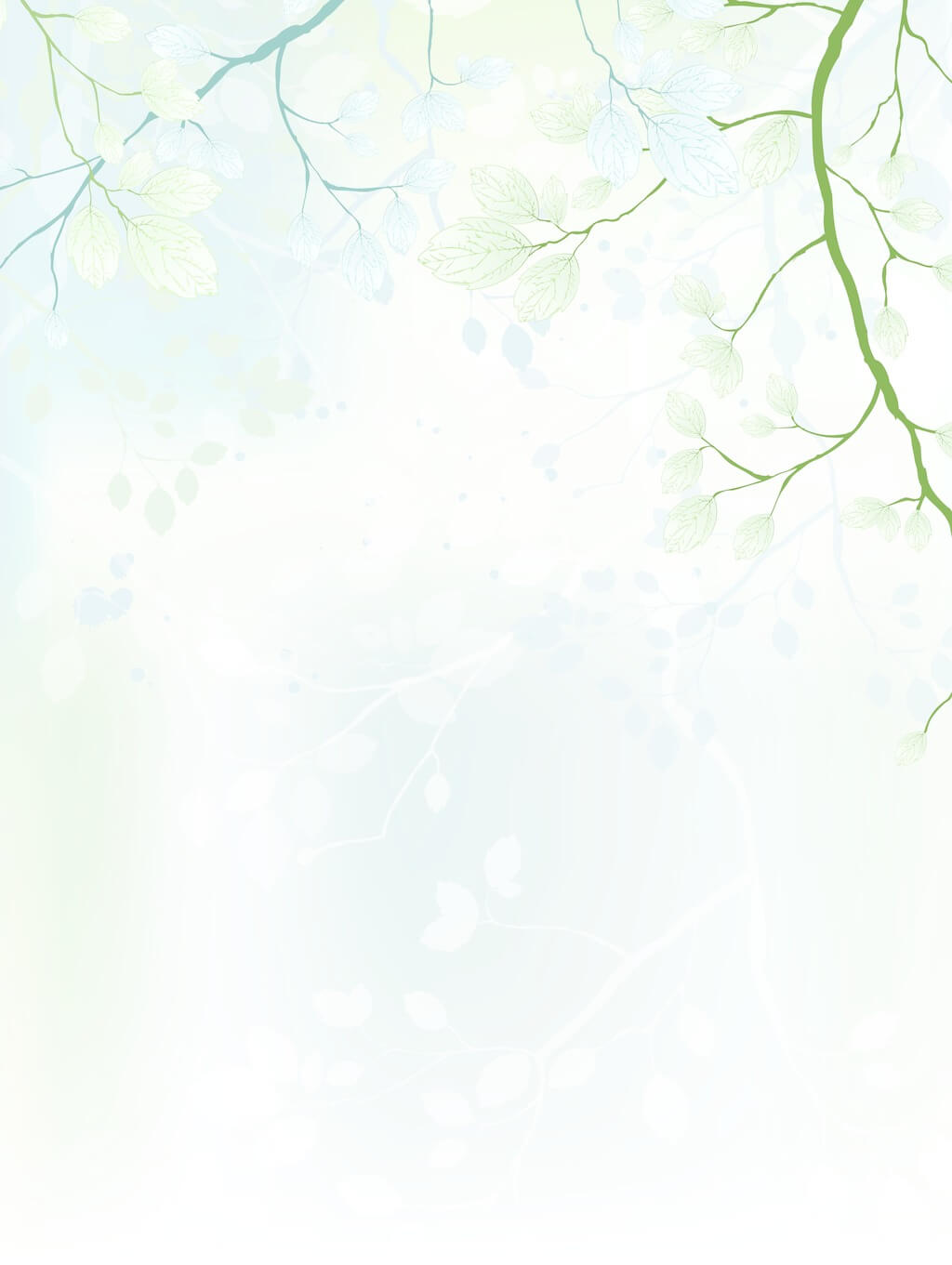 03
Narrative & Exposition
Sample Article ~ 2-4
Days later, the much-anticipated shoes arrived. My excitement turned into disbelief, though, as I discovered the “B” in the logo was reversed—a clear sign of counterfeit merchandise.
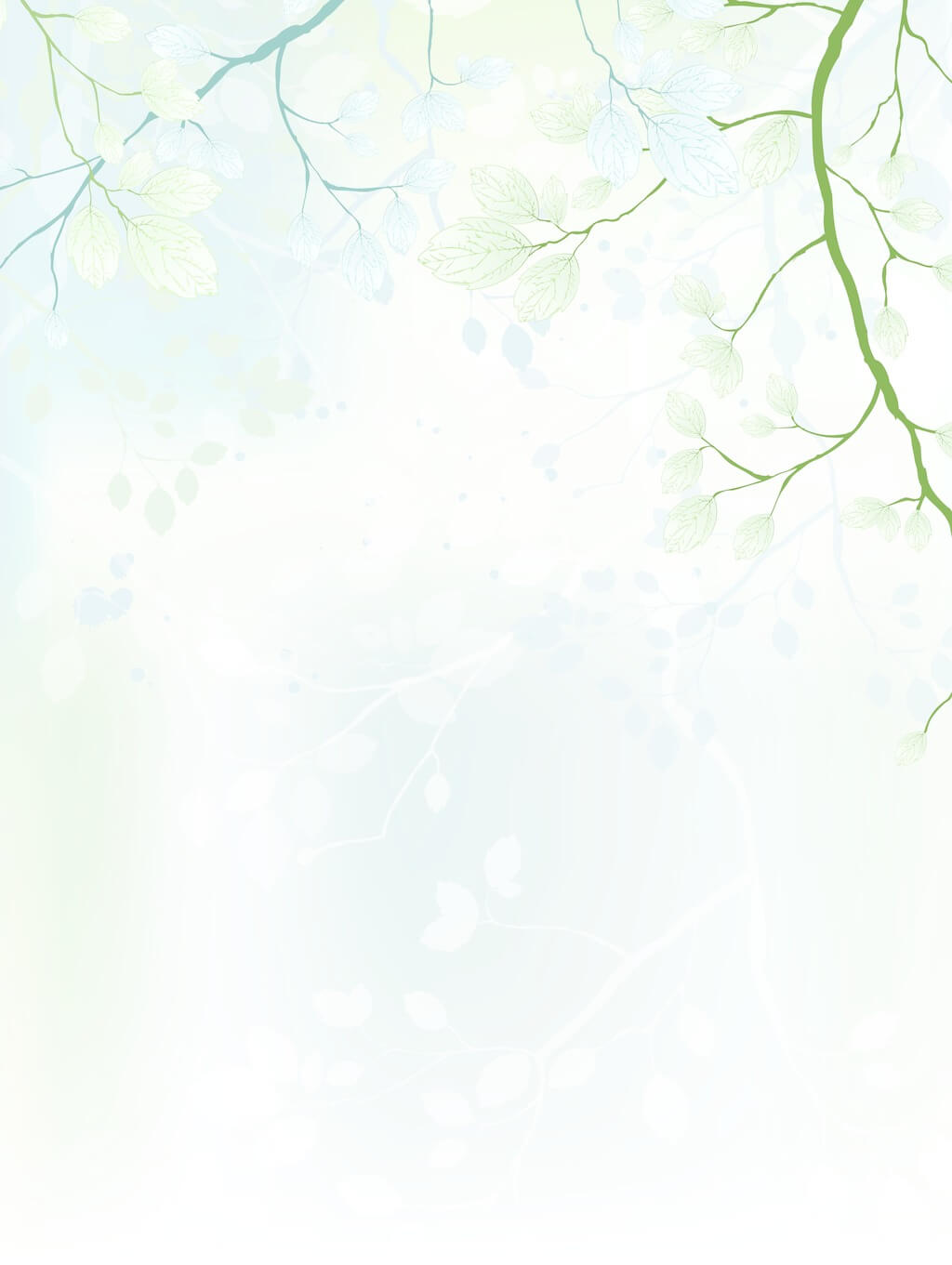 03
Narrative & Exposition
Sample Article ~ 2-5
Refusing to accept this situation passively, I gathered evidence and began sending complaint messages to the seller. Nevertheless, my efforts were in vain because the scammer seemed to disappear without a trace, and the account was terminated.
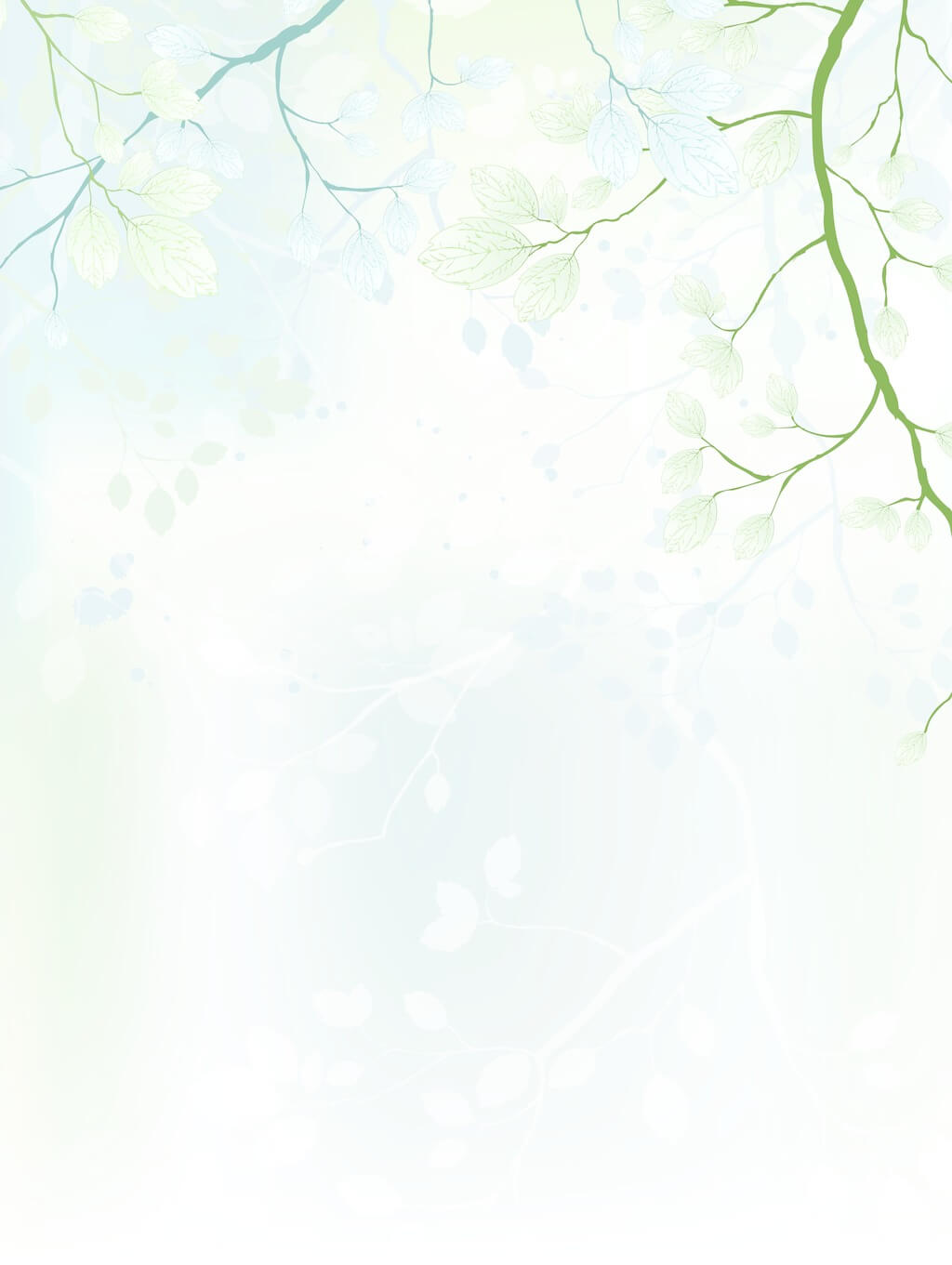 03
Narrative & Exposition
Sample Article ~ 2-6
It appeared that there was no way to get my money returned. I shared my experience online and discovered that many others had also been deceived by the same seller. To prevent more people from falling for the same trick, I began sharing tips on how to identify scams and encouraged the victims to stand up for their rights.
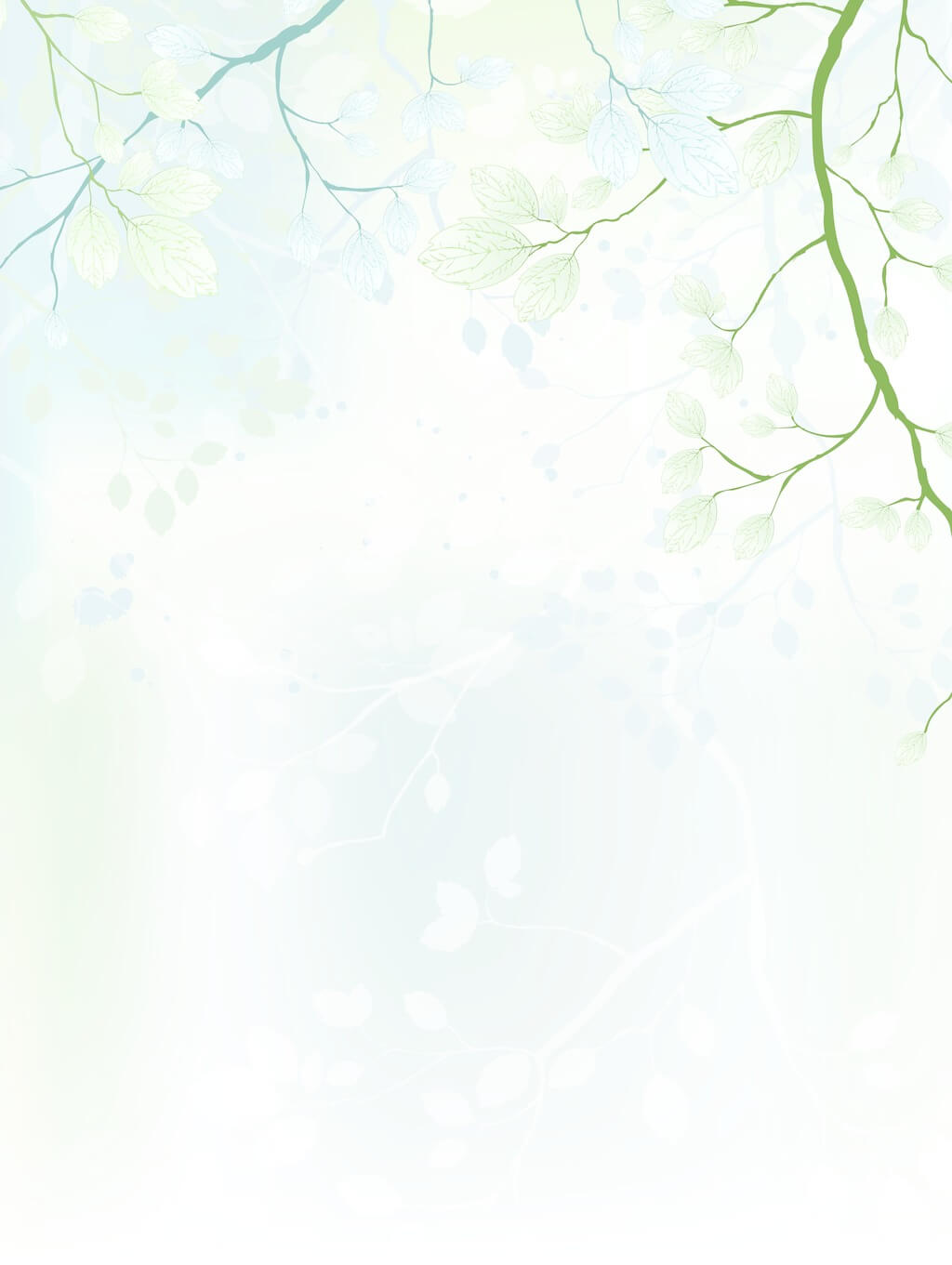 03
Narrative & Exposition
Sample Article ~ 2-7
This experience taught me a harsh lesson about the importance of being extra cautious and the pitfalls of irresistible deals. If an online deal seems too good to be true, it probably is.
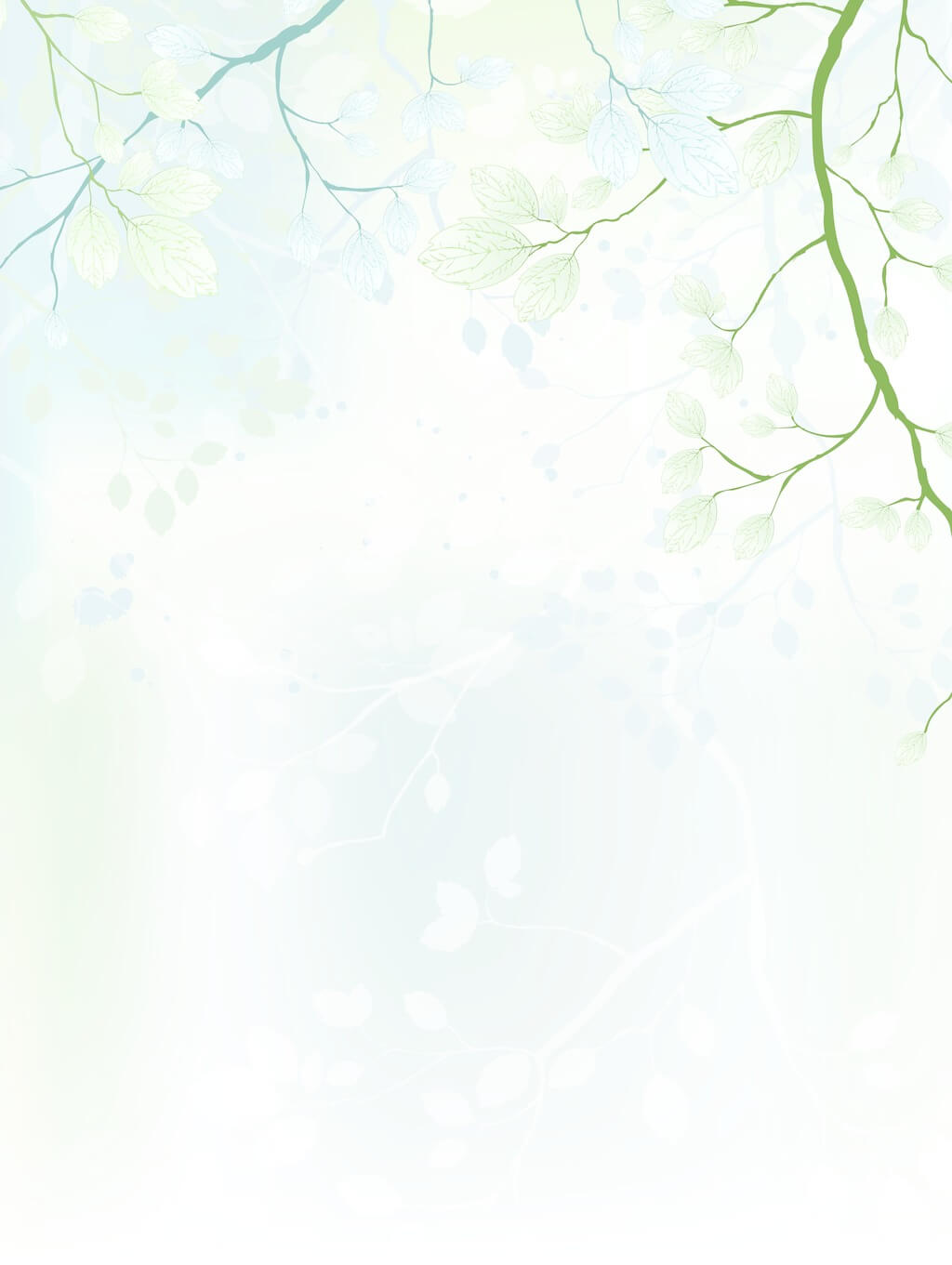 03
Narrative & Exposition
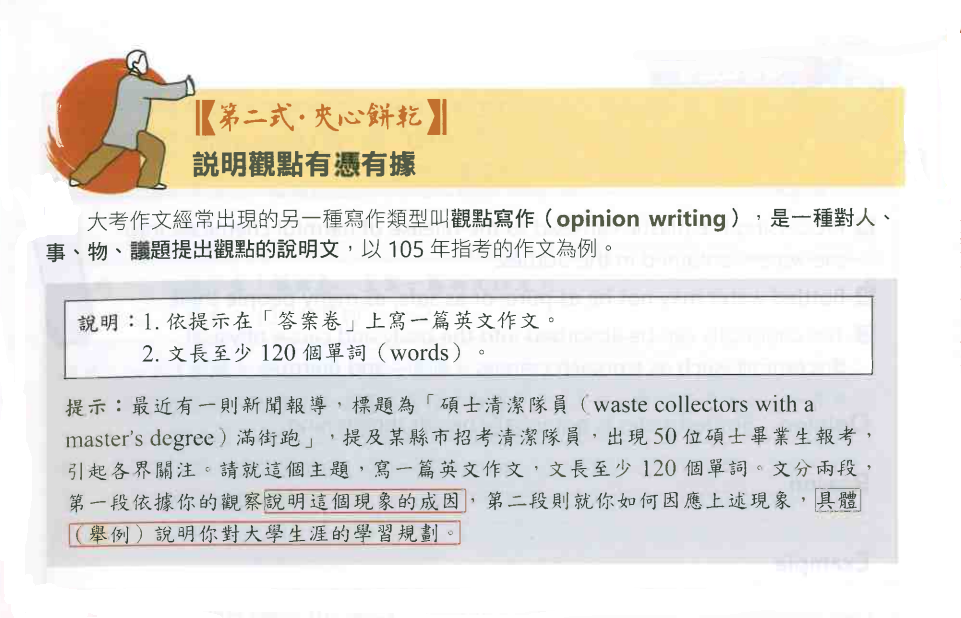 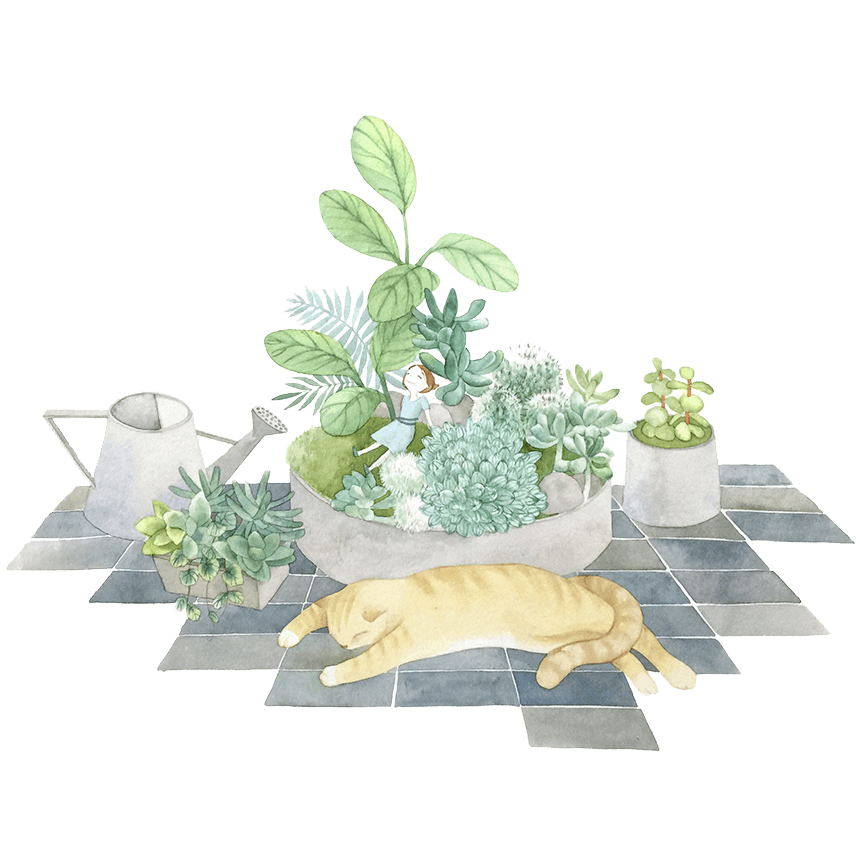 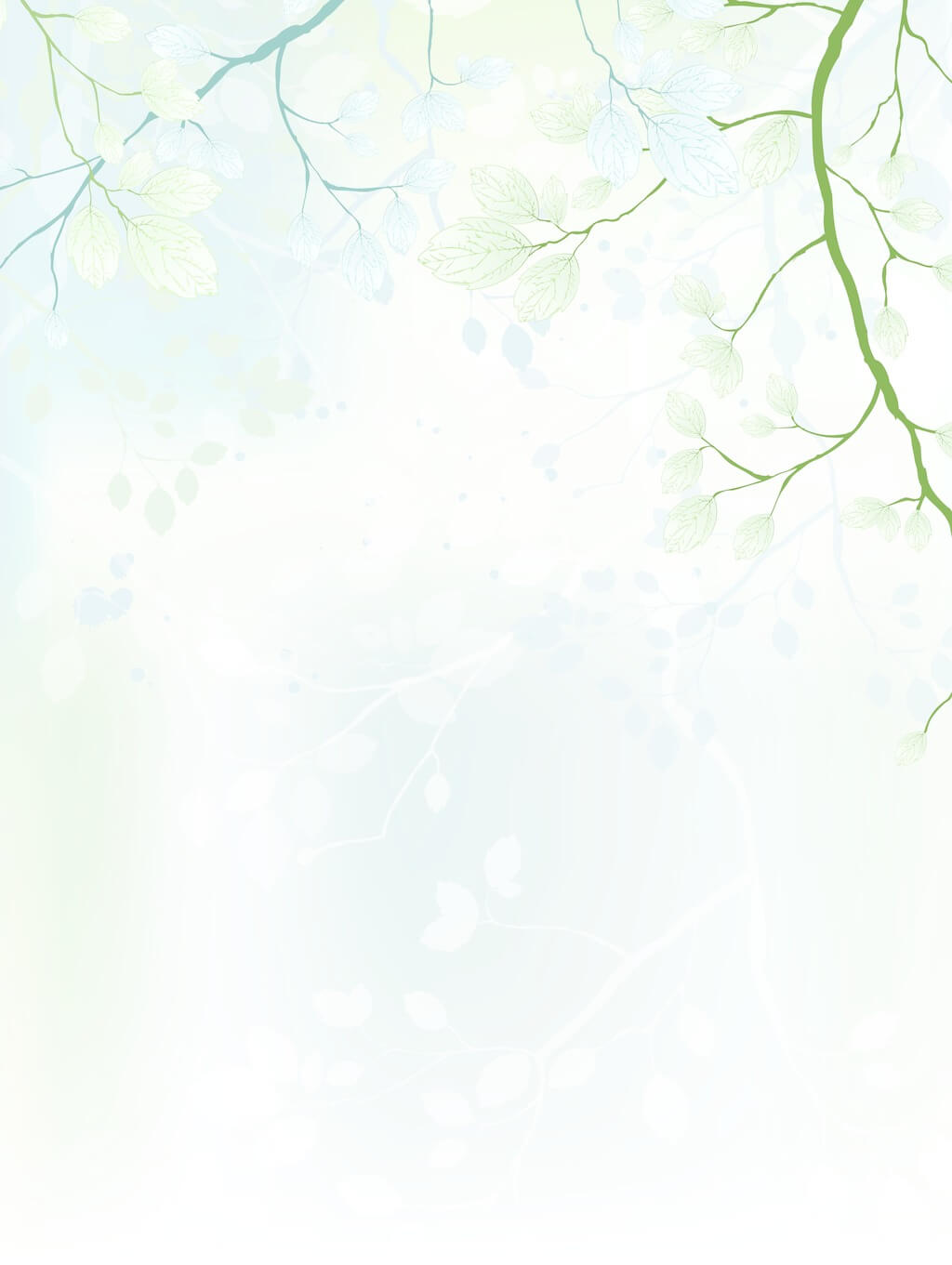 03
Narrative & Exposition
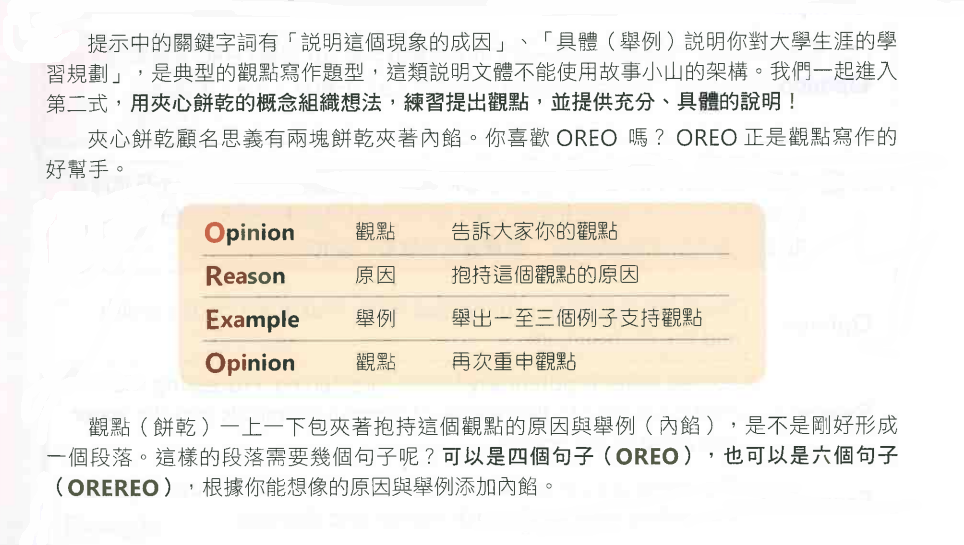 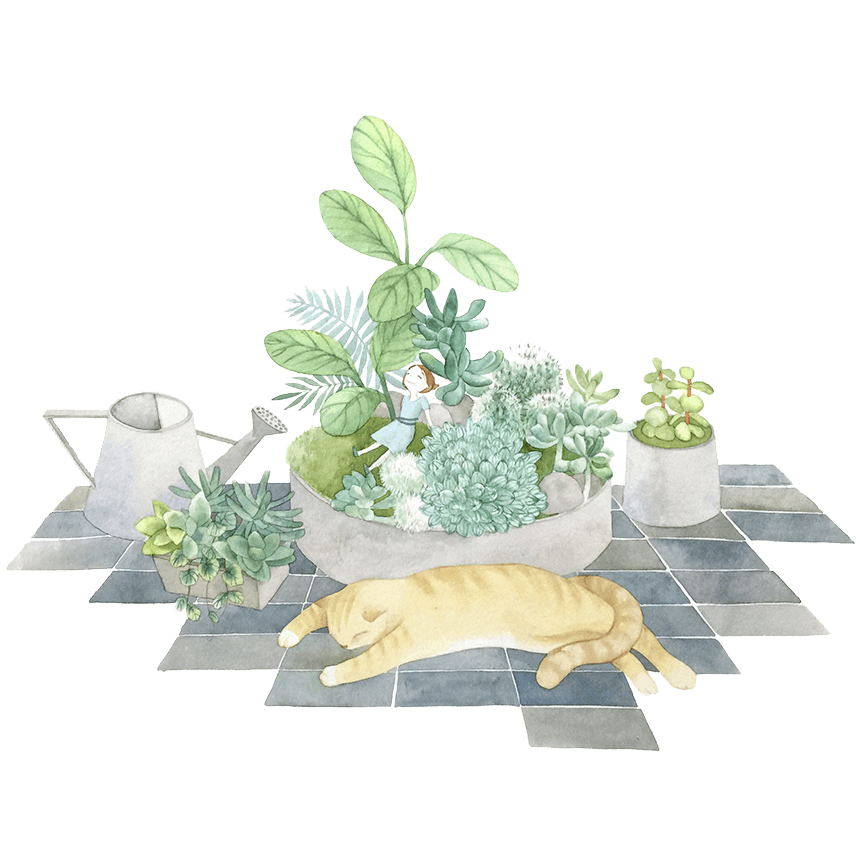 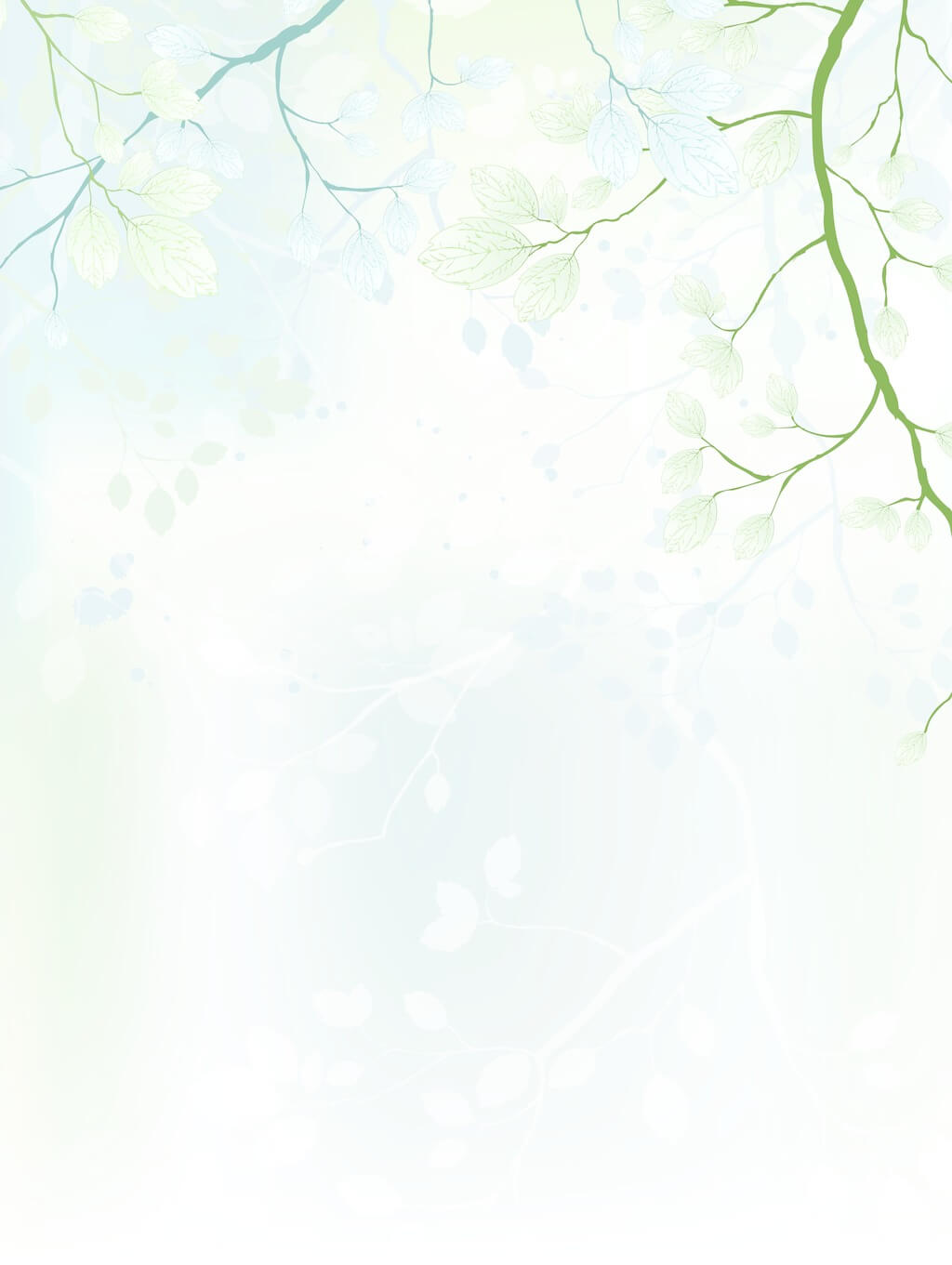 03
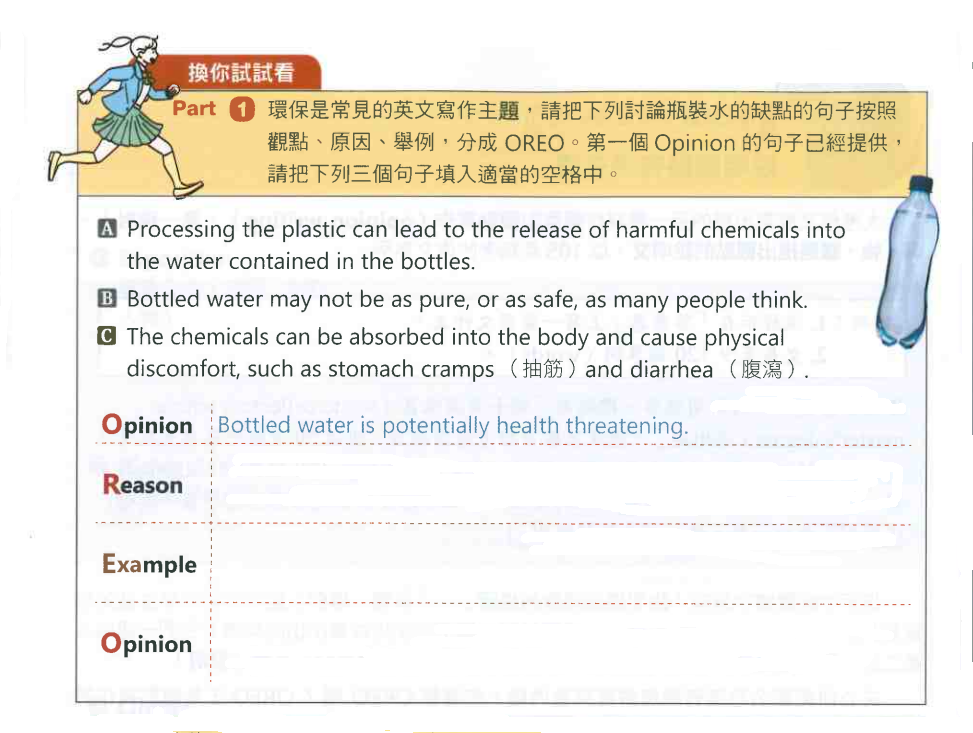 Narrative & Exposition
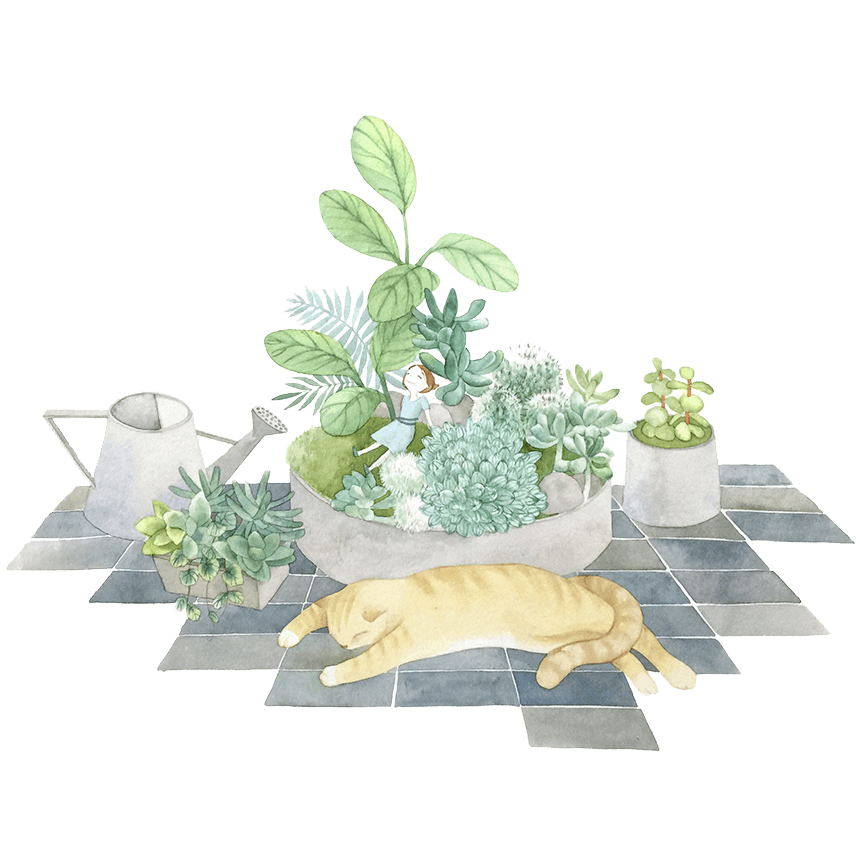 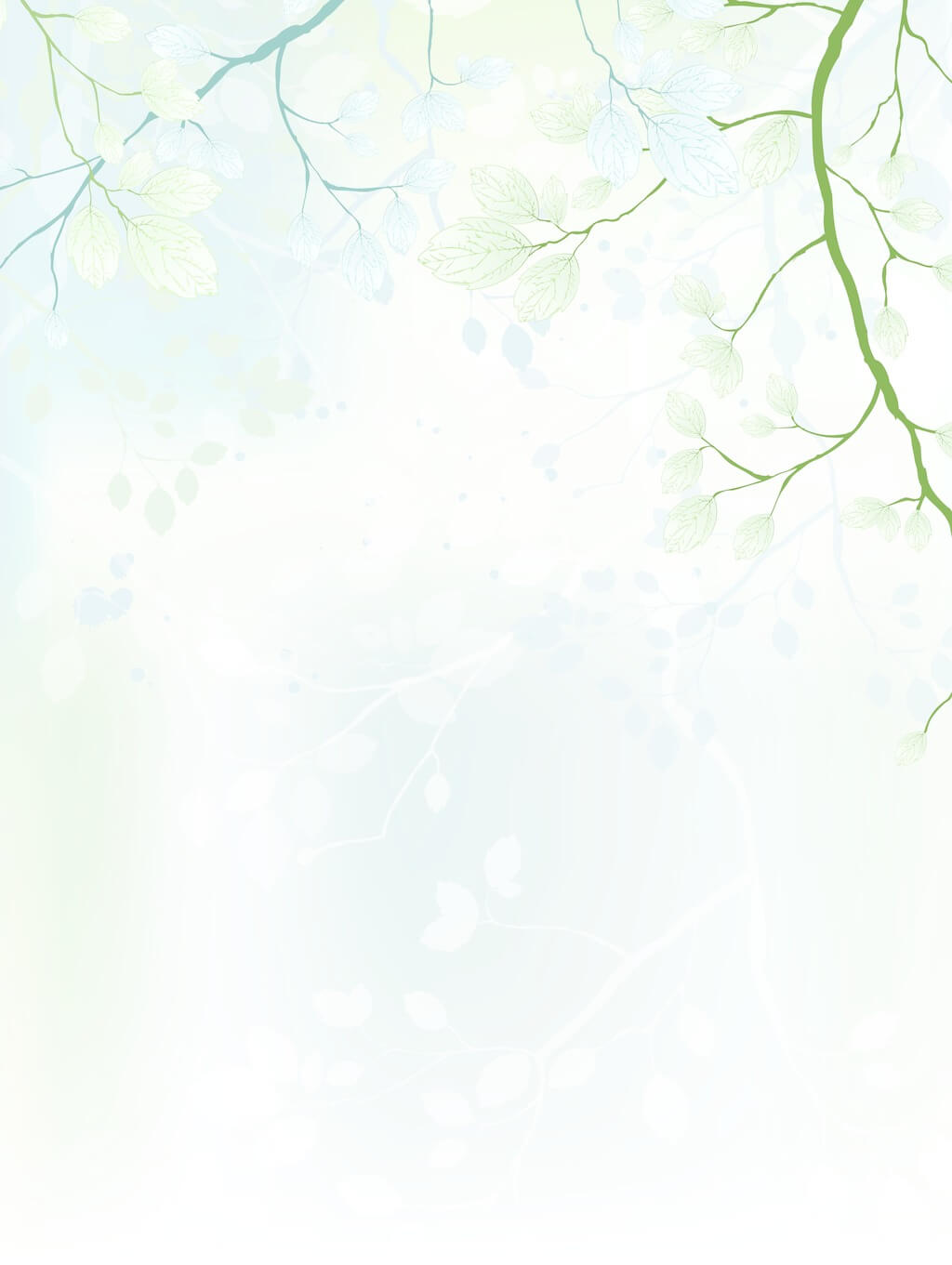 03
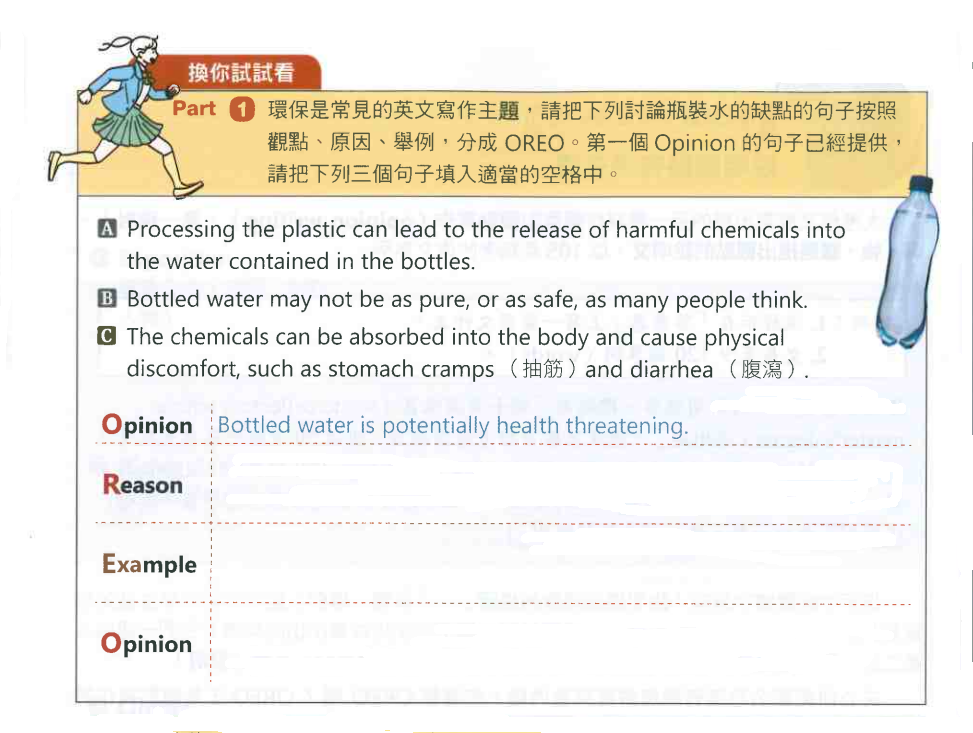 Narrative & Exposition
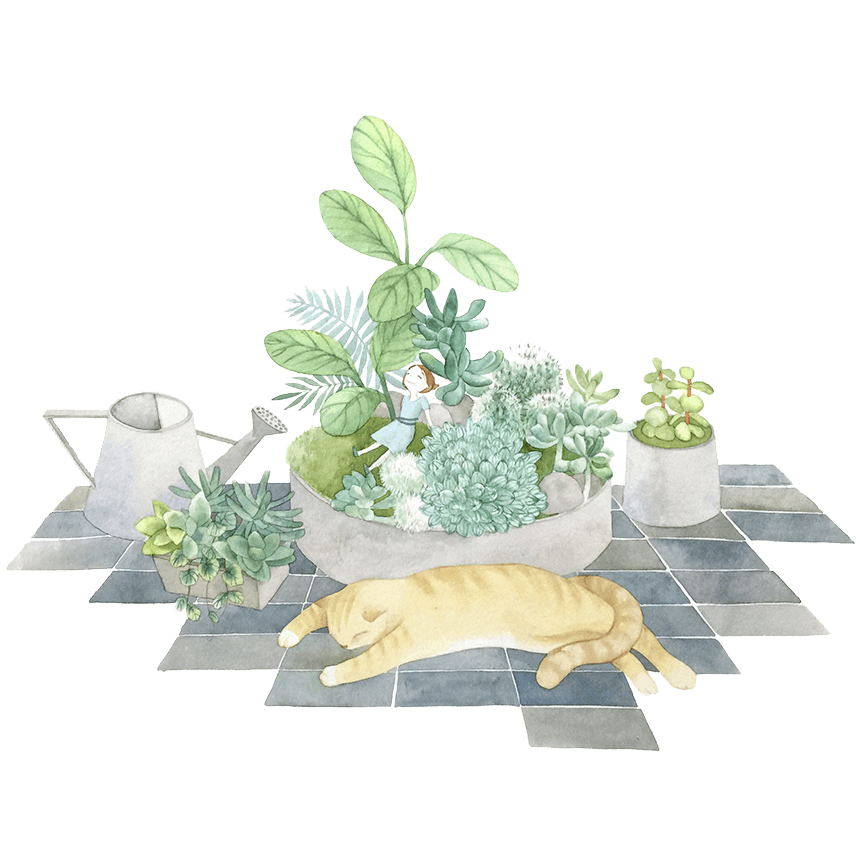 A
C
B
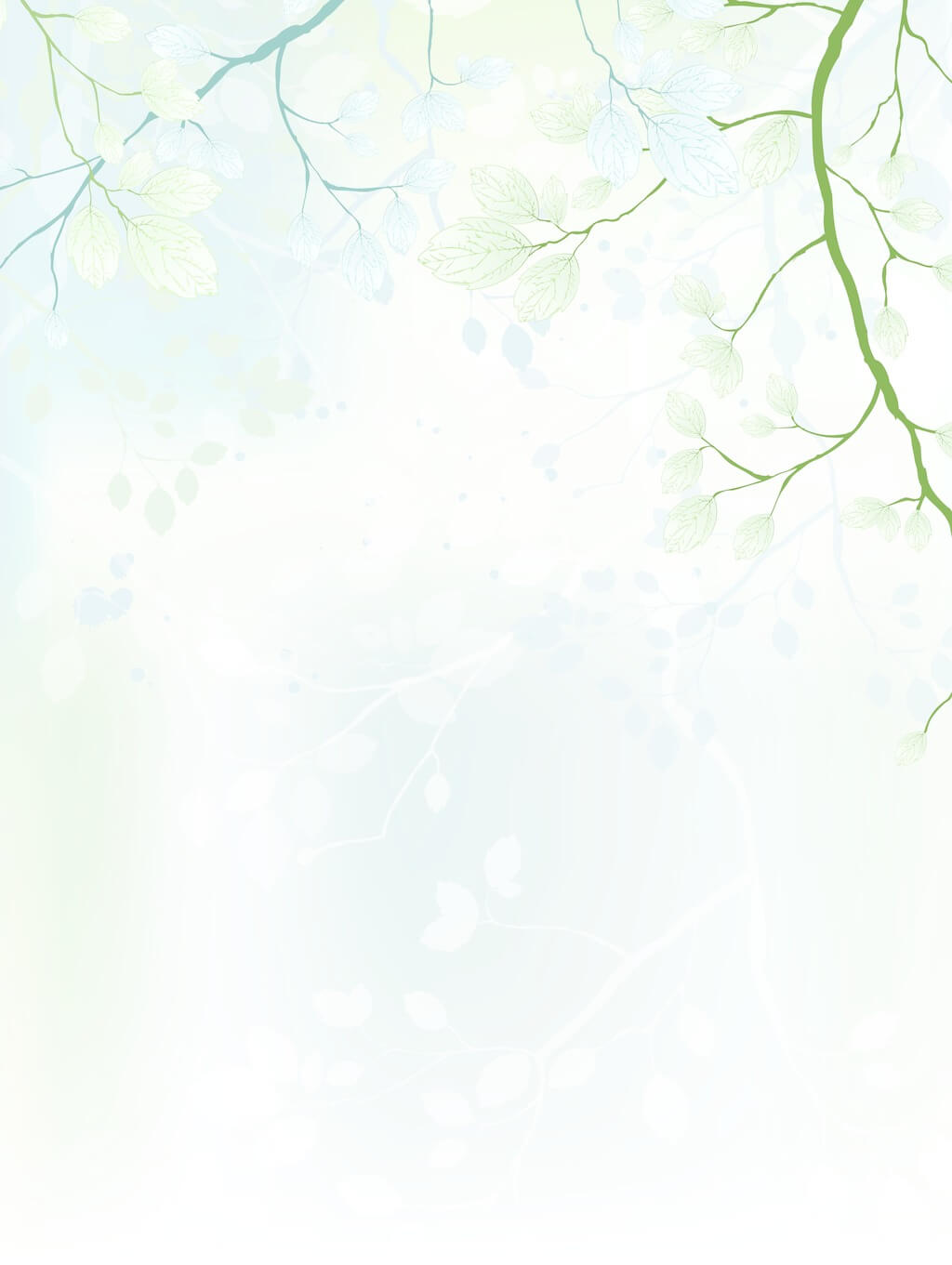 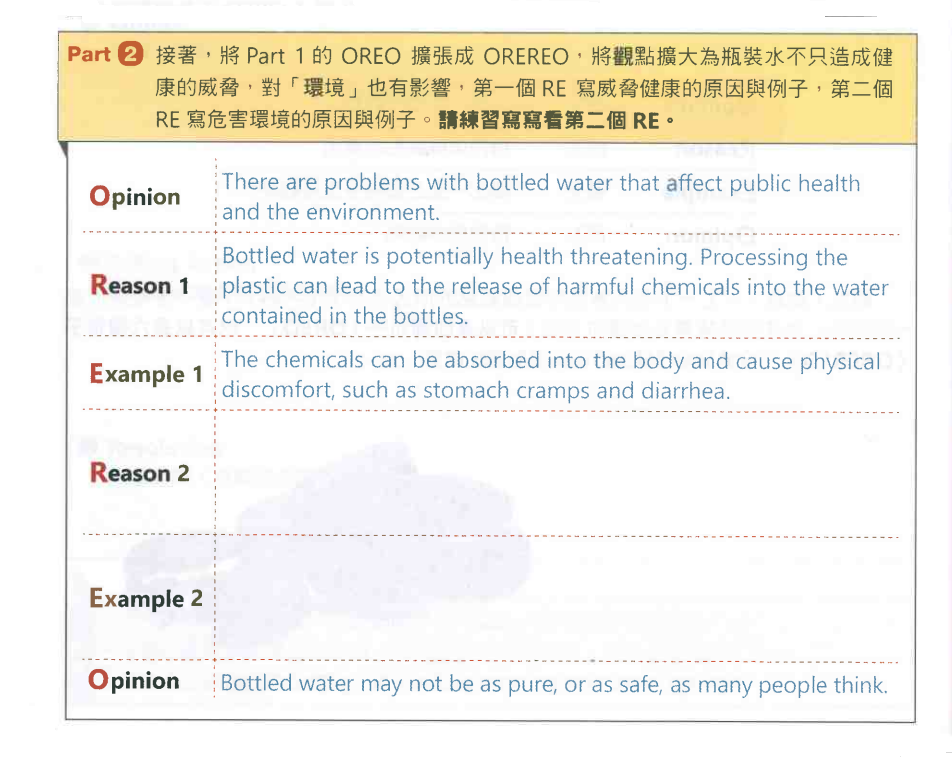 03
Narrative & Exposition
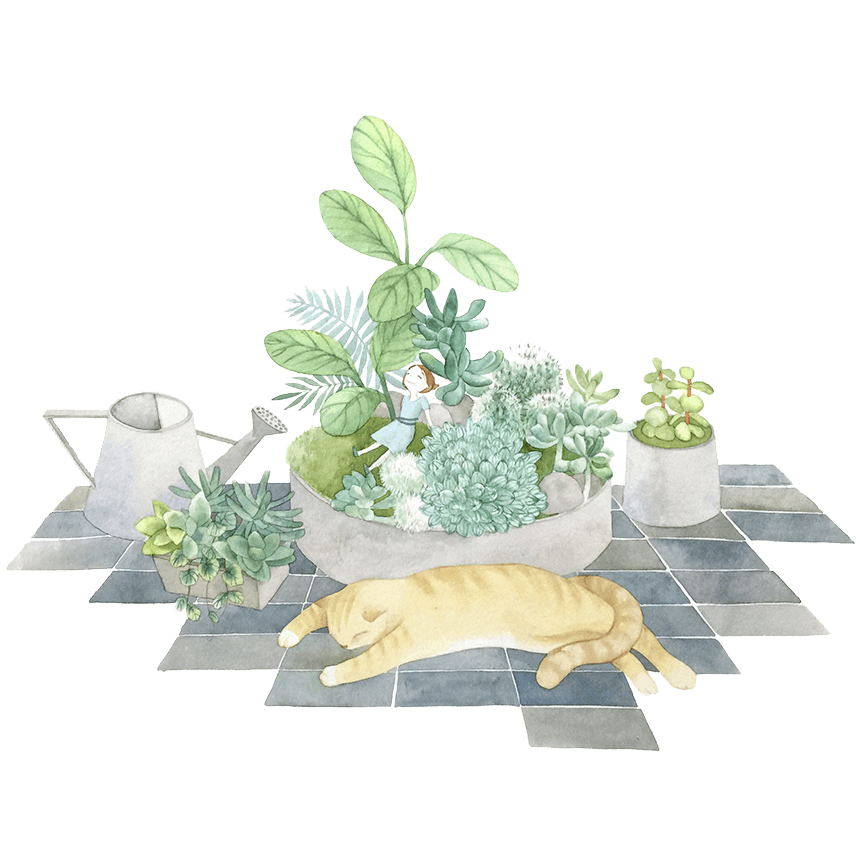 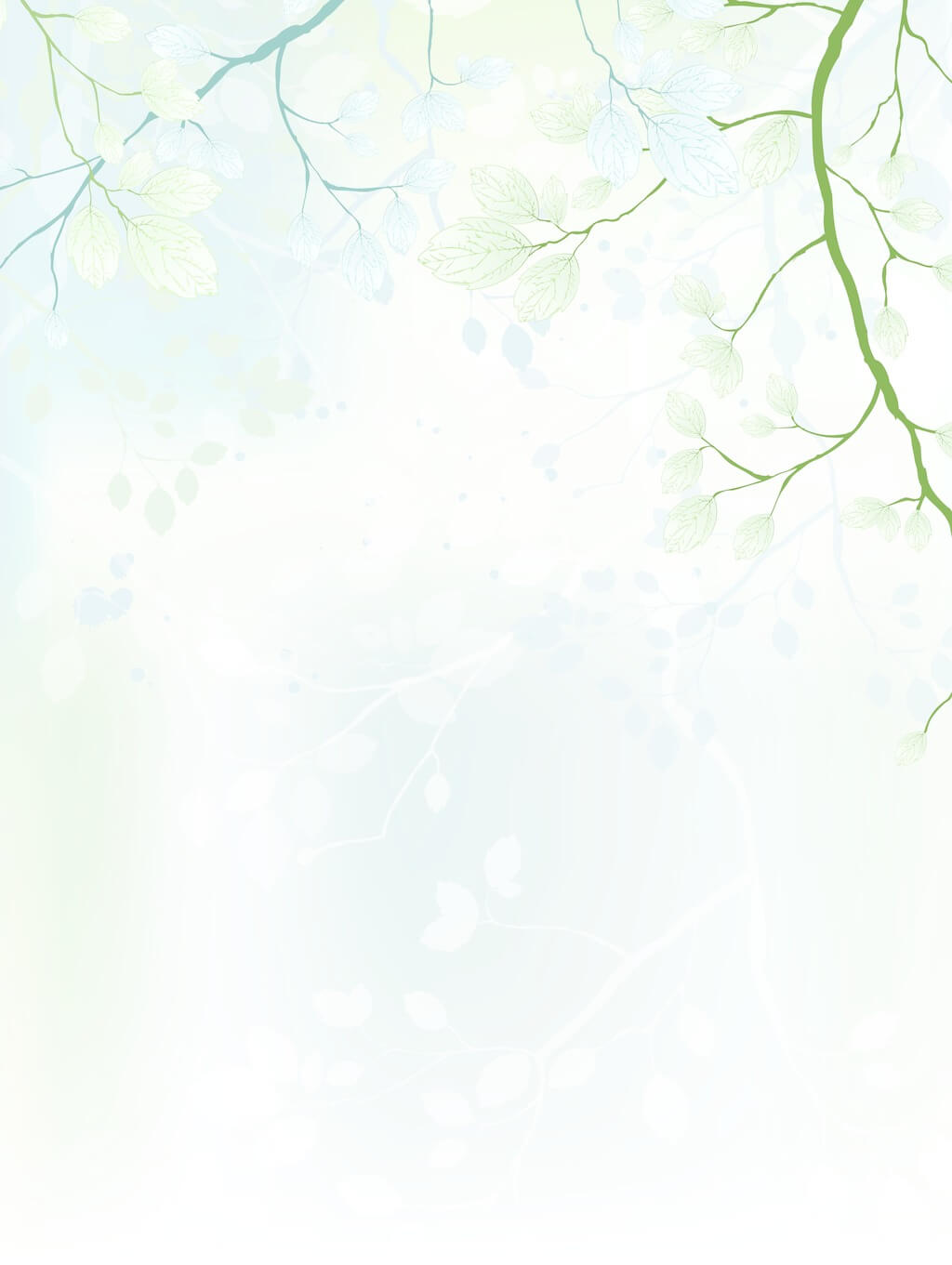 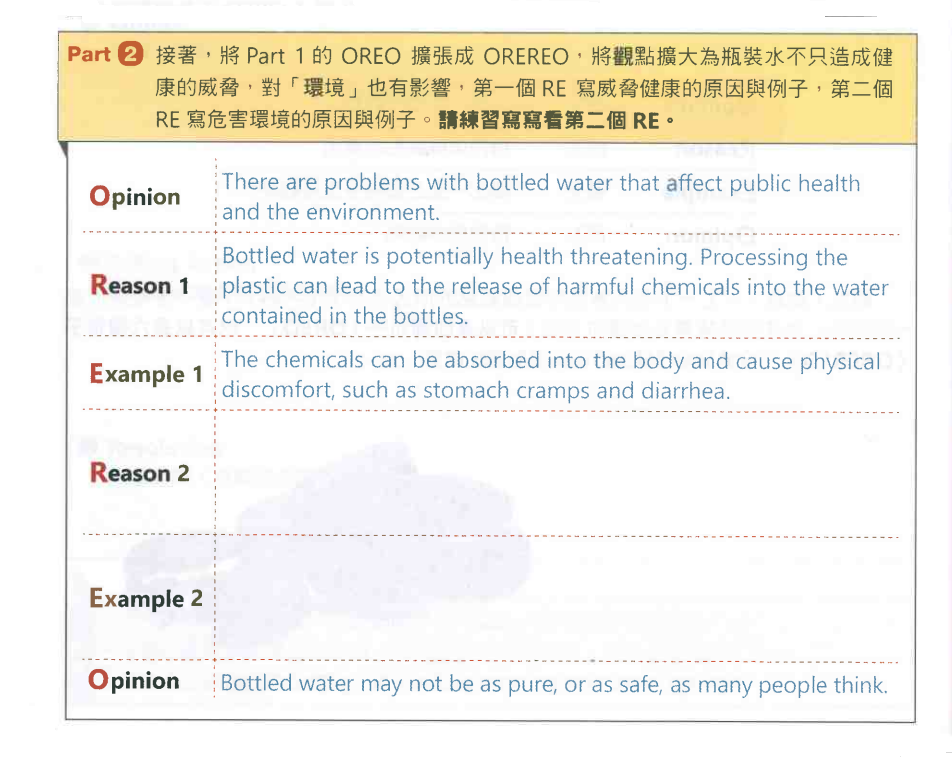 03
Narrative & Exposition
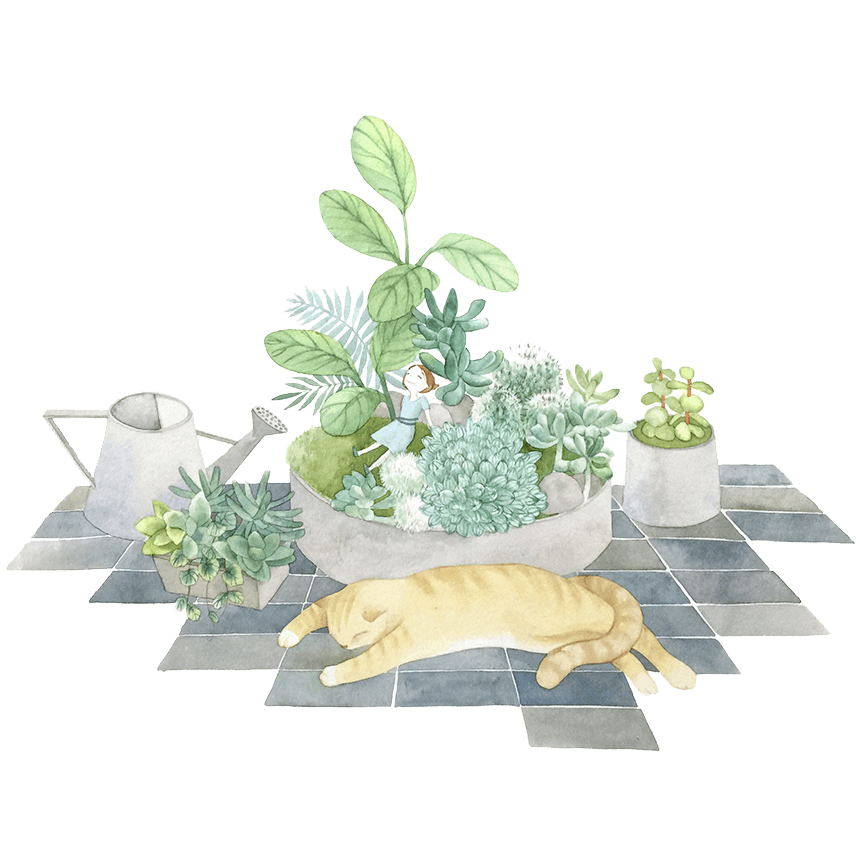 Bottled water also contributes to global warming.
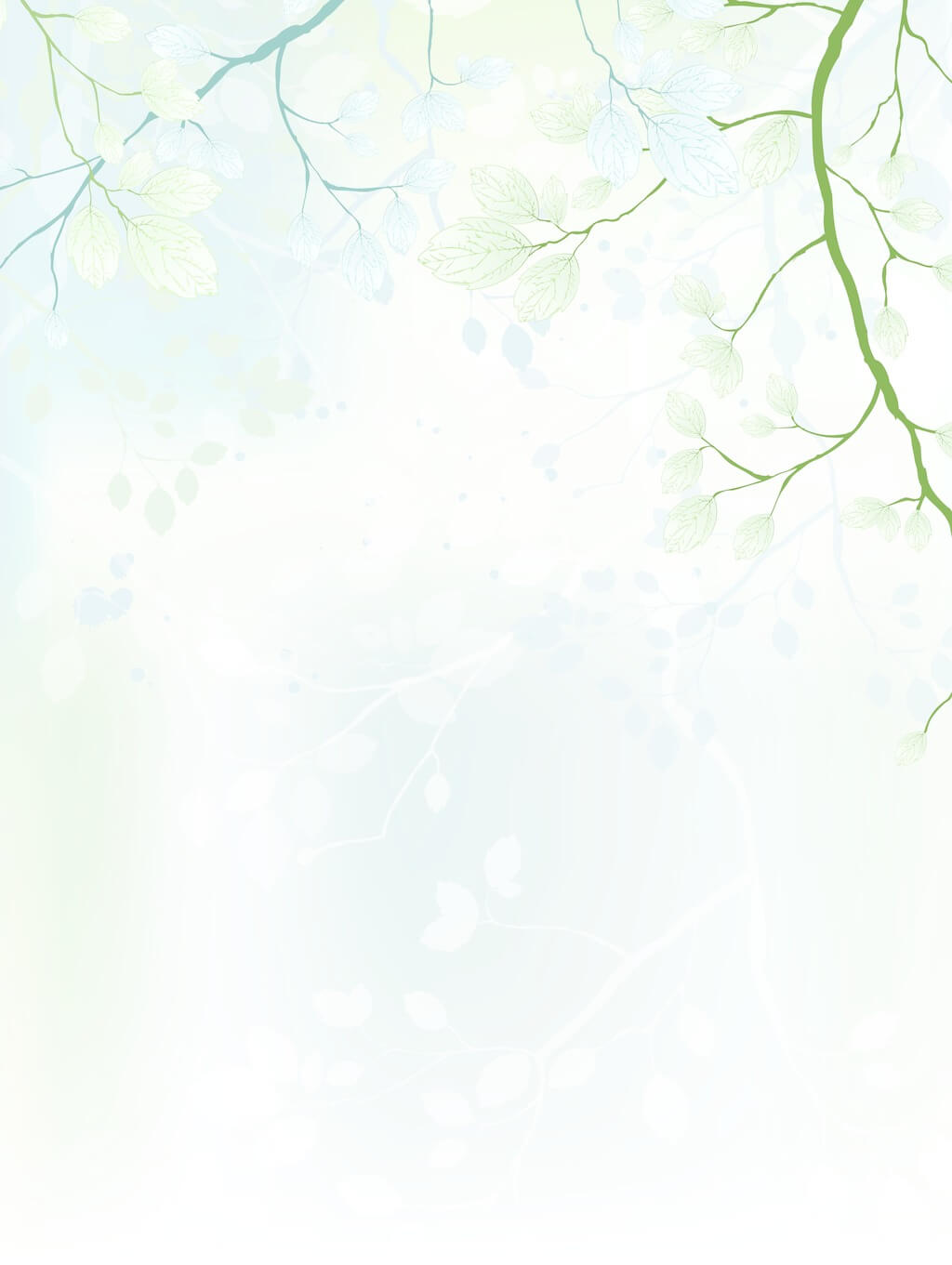 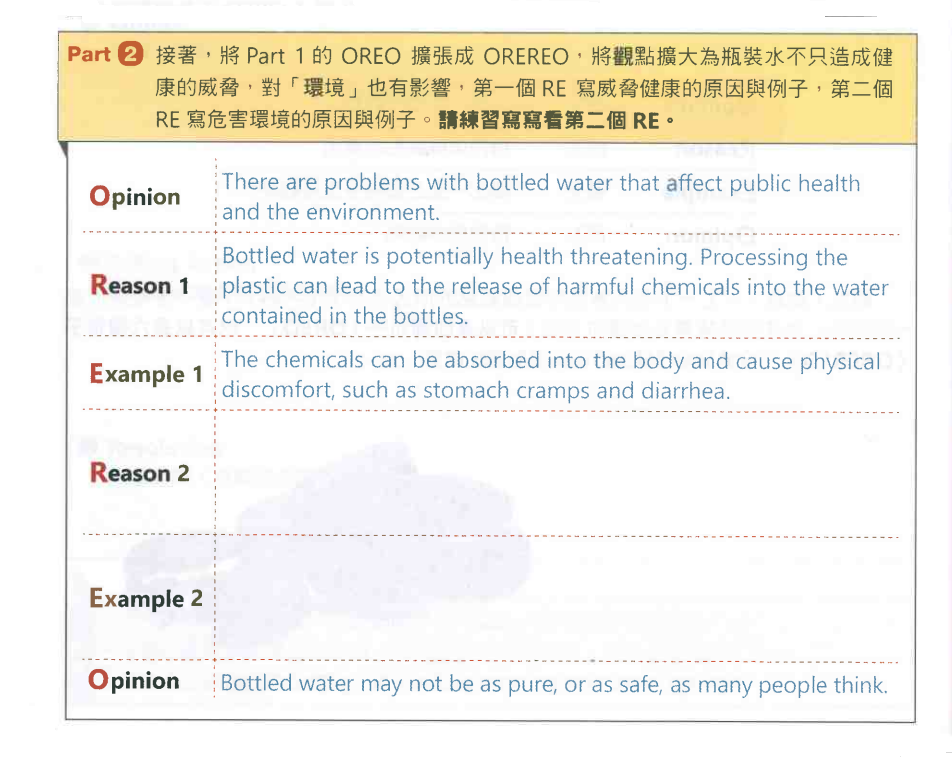 03
Narrative & Exposition
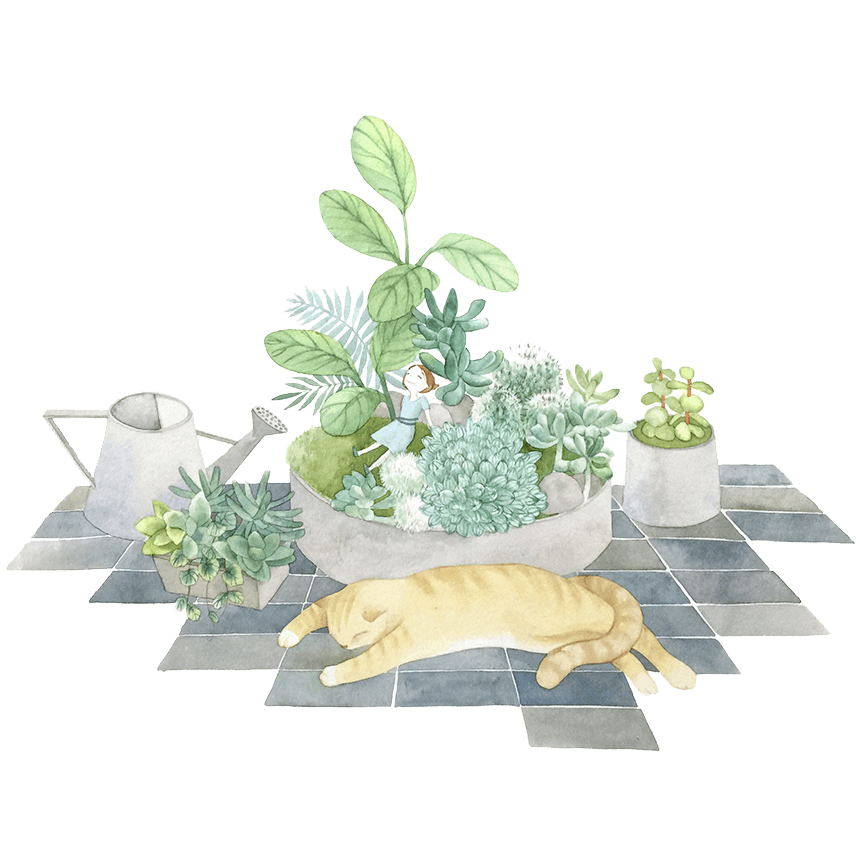 Bottled water also contributes to global warming.
Tons of carbon dioxide are generated by the production of plastic for bottled water.
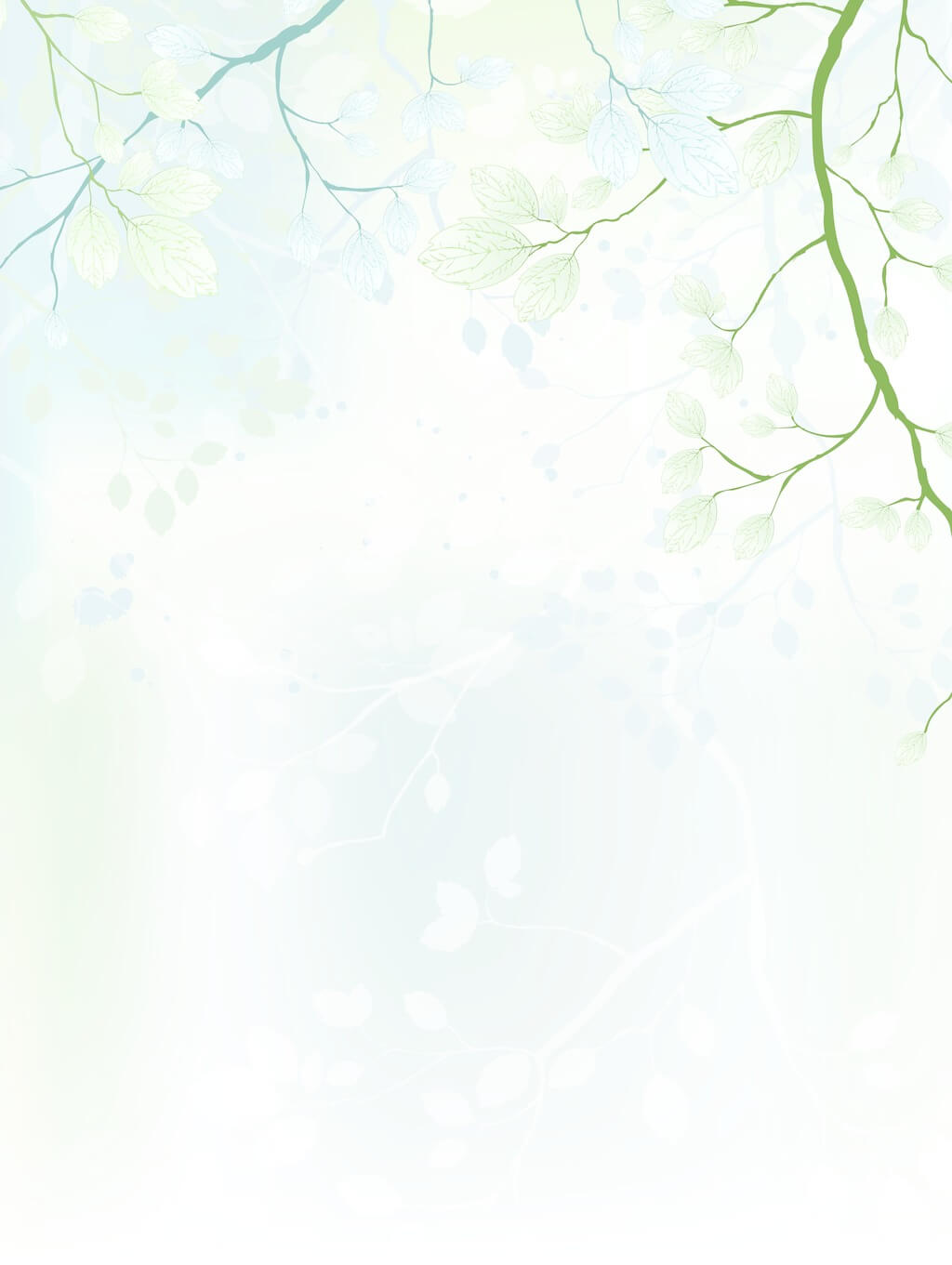 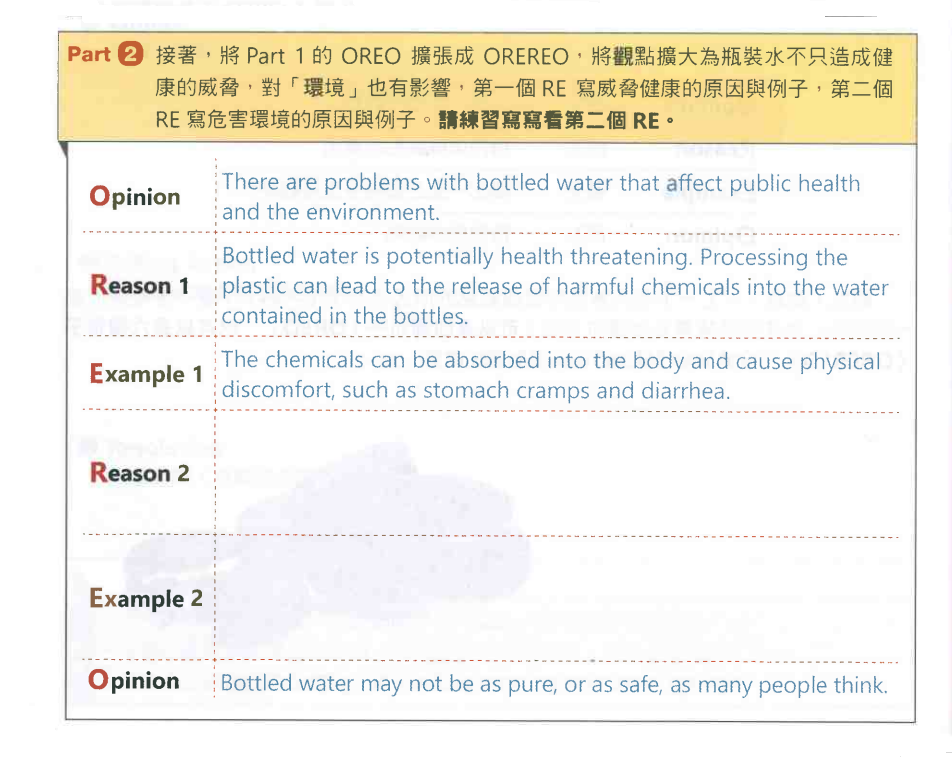 03
Narrative & Exposition
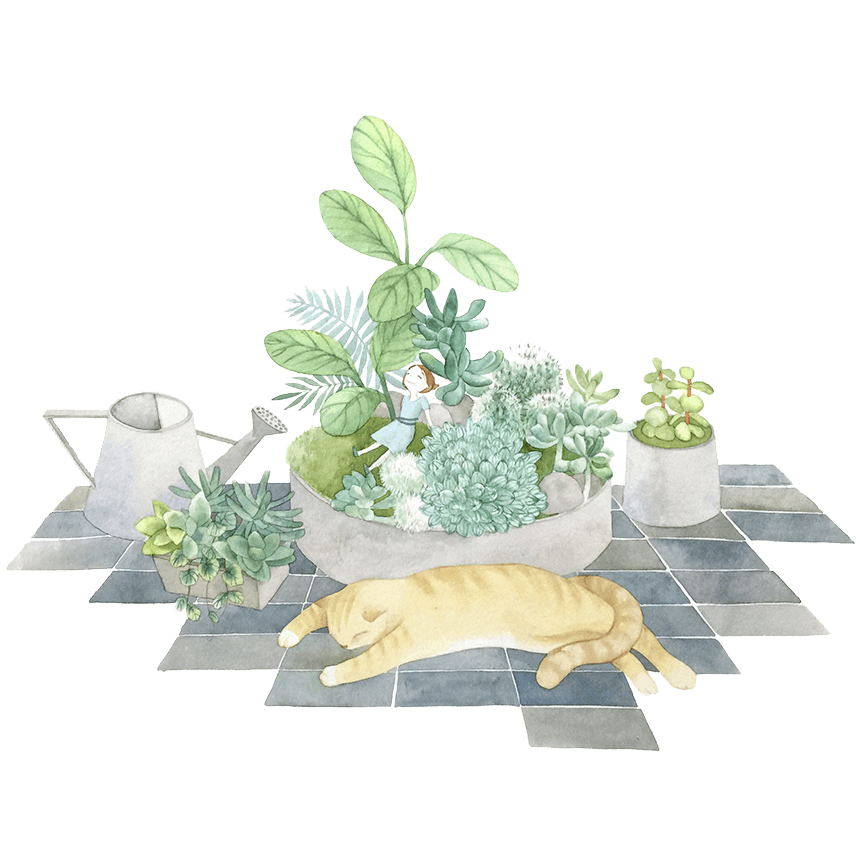 Bottled water is also harmful to our environment.
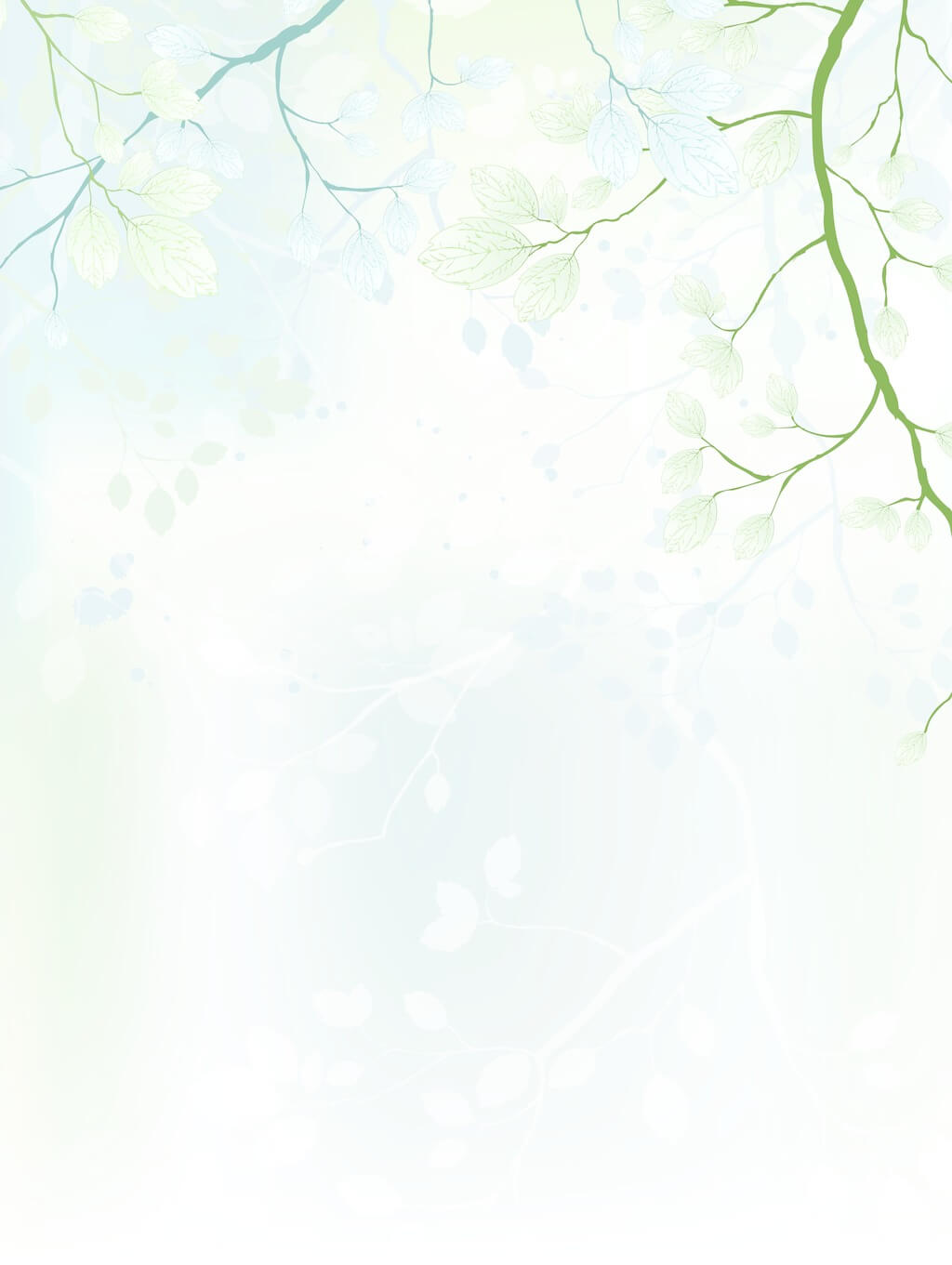 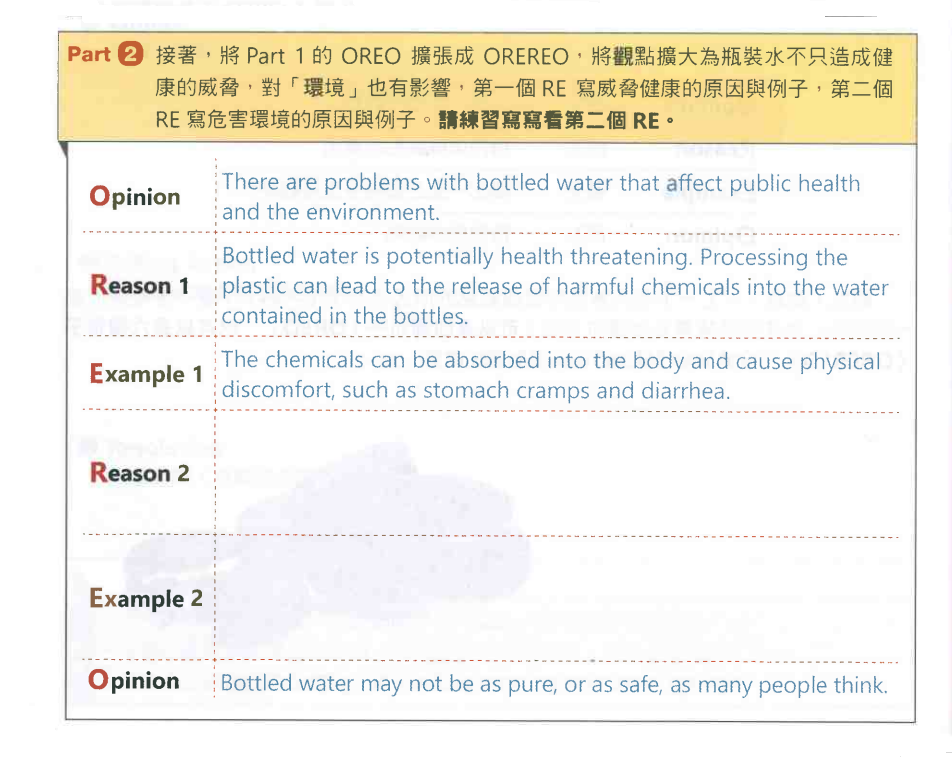 03
Narrative & Exposition
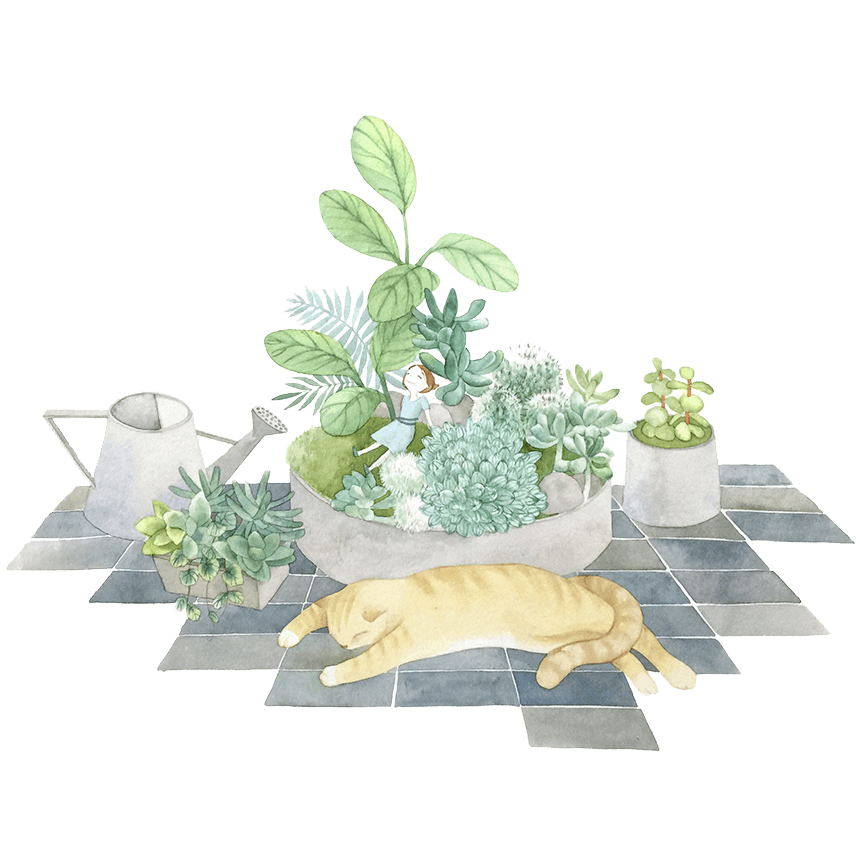 Bottled water is also harmful to our environment.
Bottled water produces an incredible amount of solid waste. Most of the bottles used are not recycled.
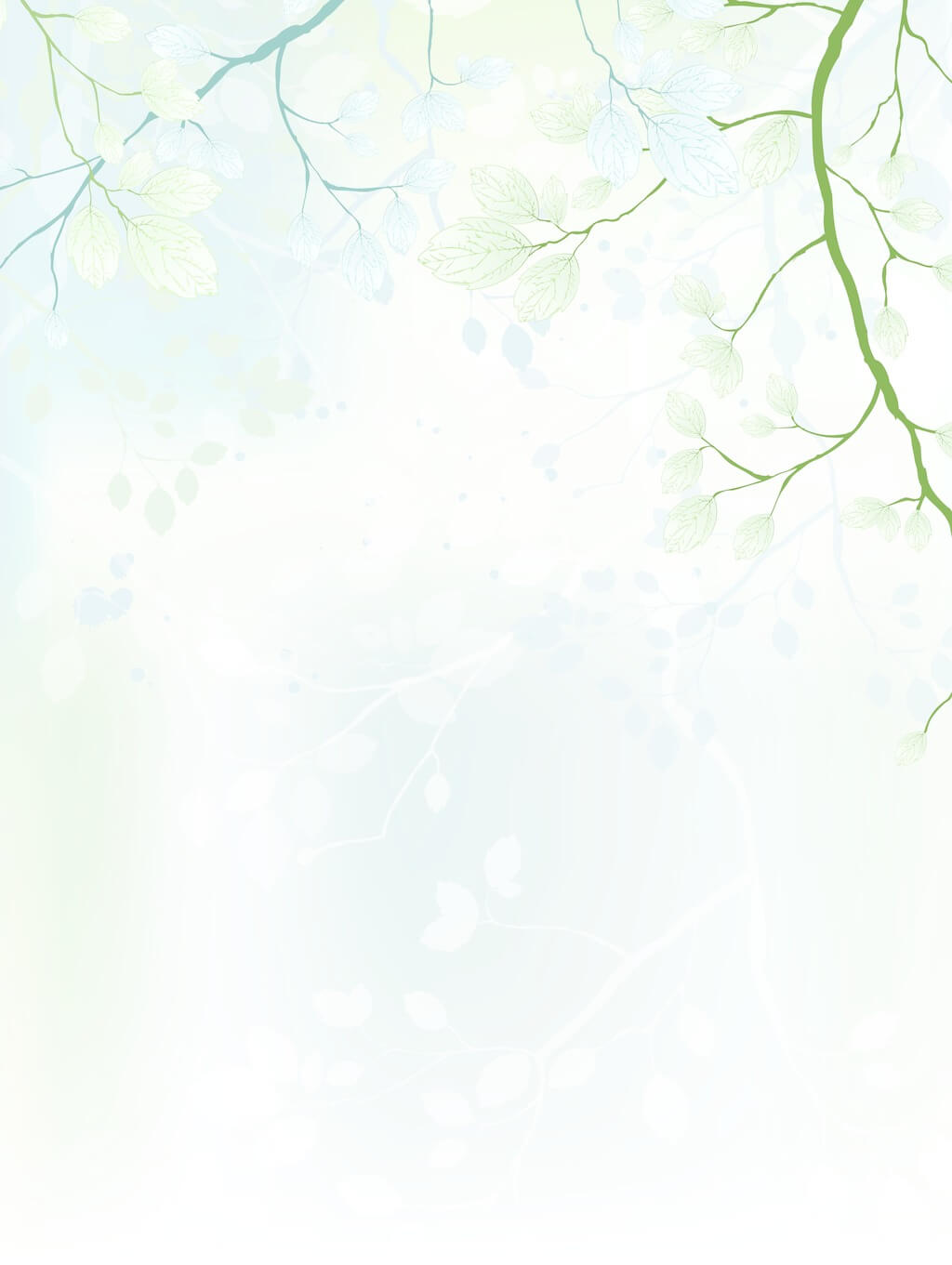 03
Narrative & Exposition
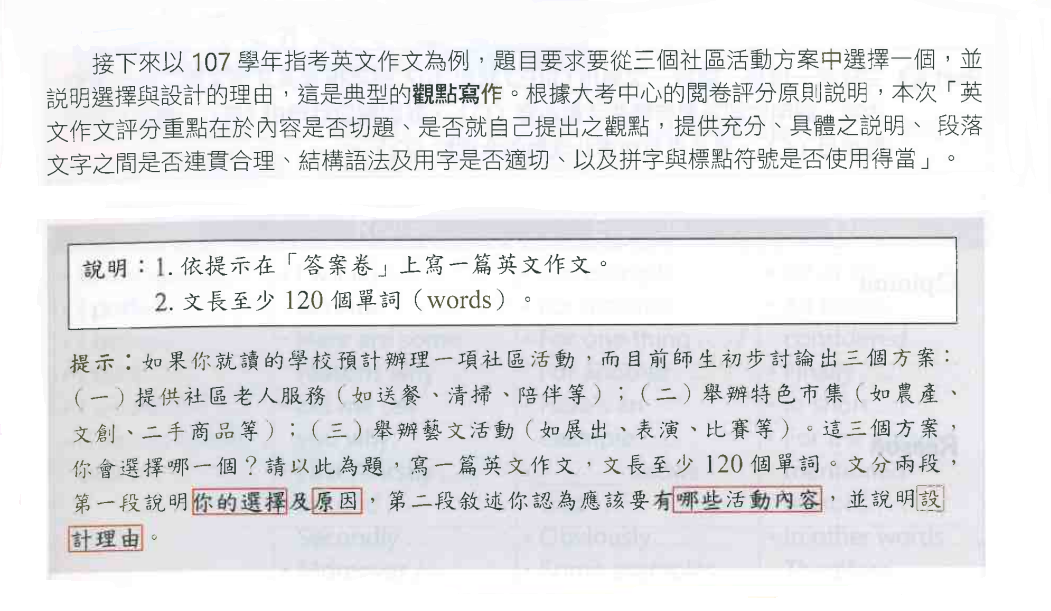 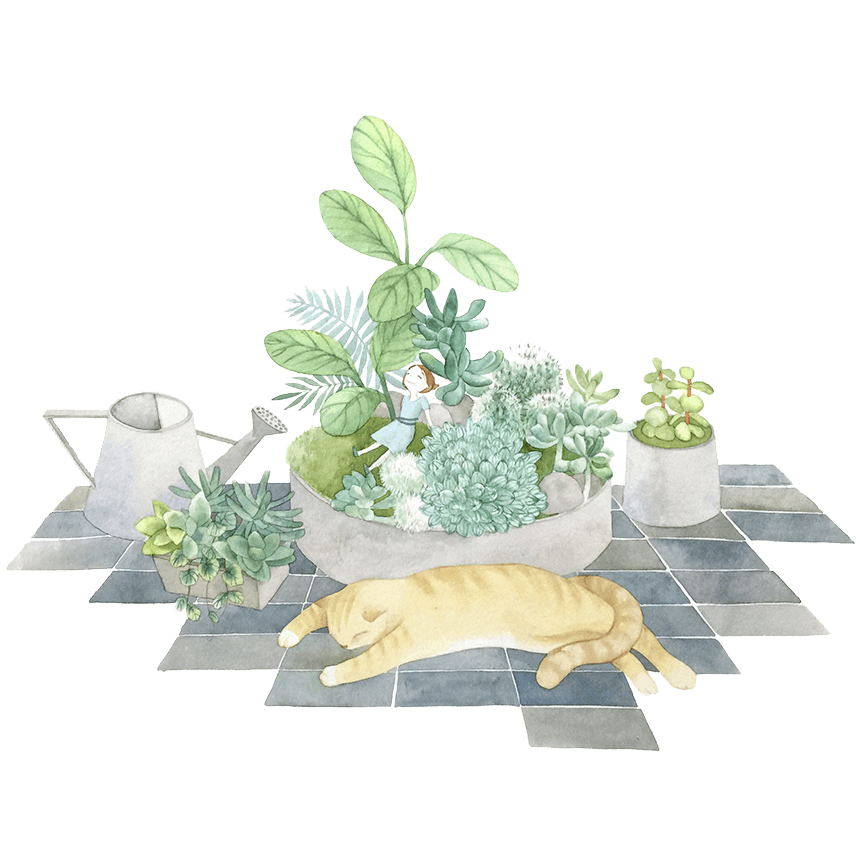 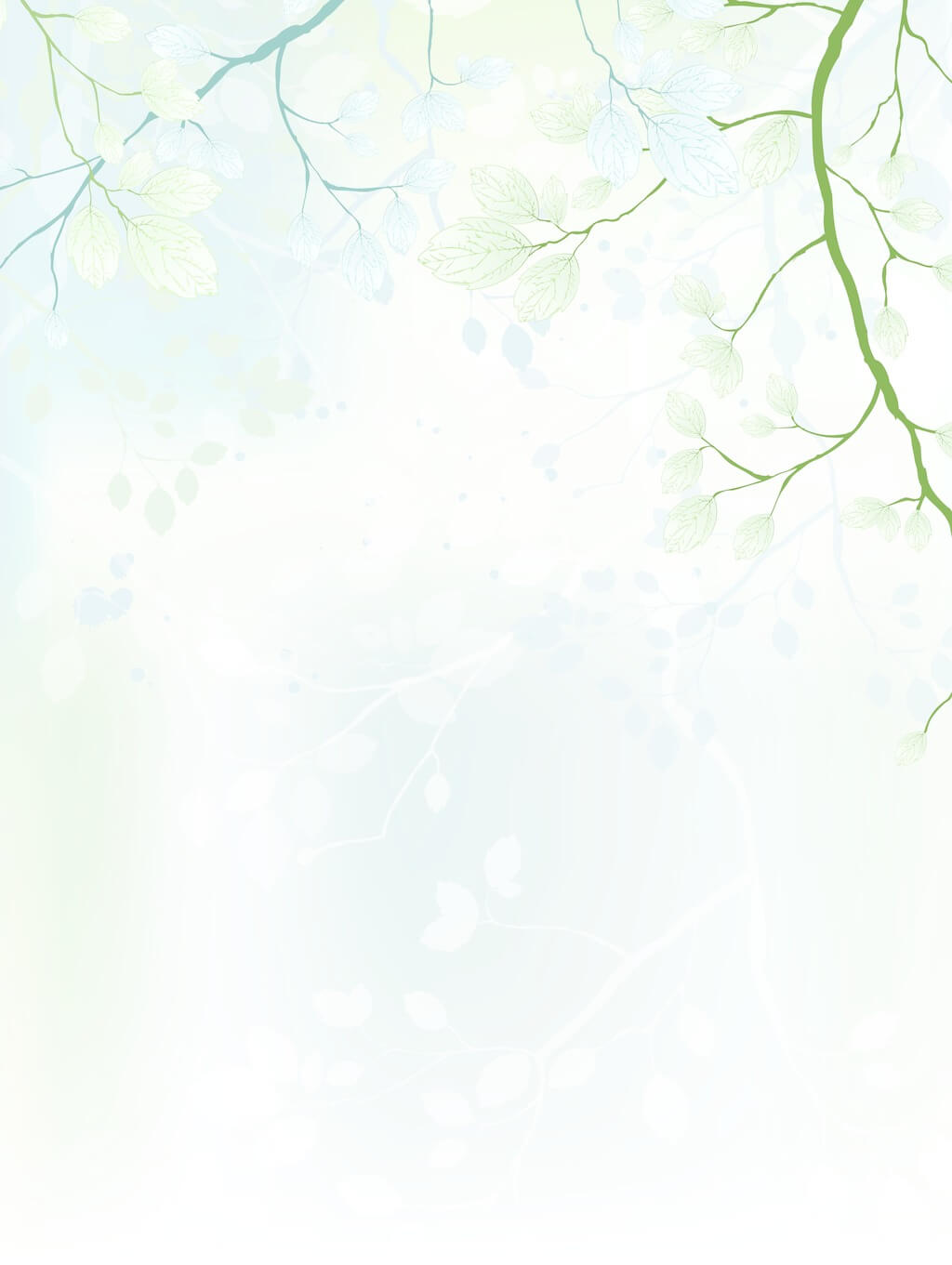 03
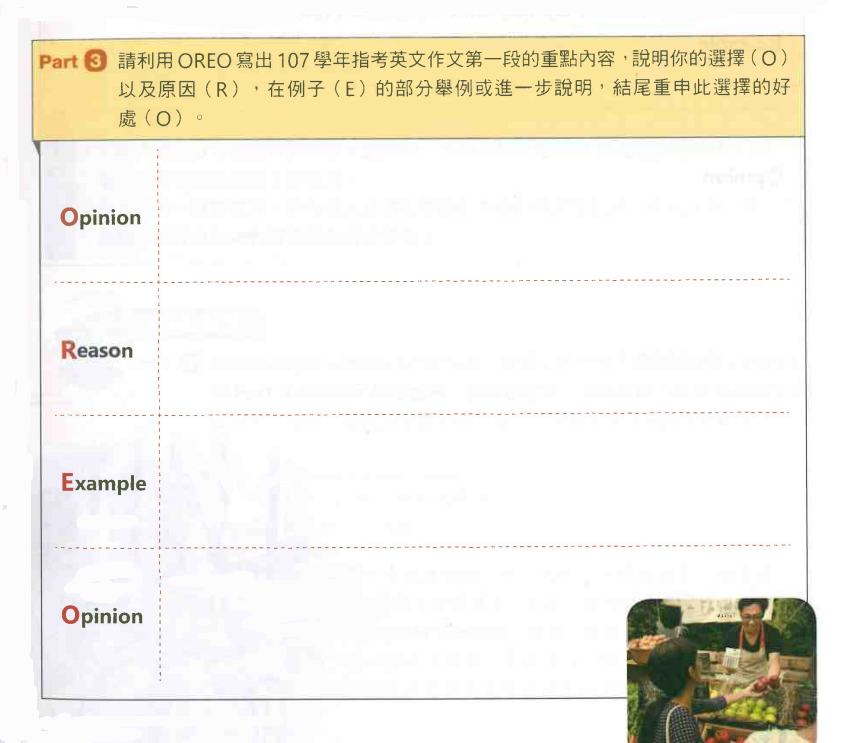 Narrative & Exposition
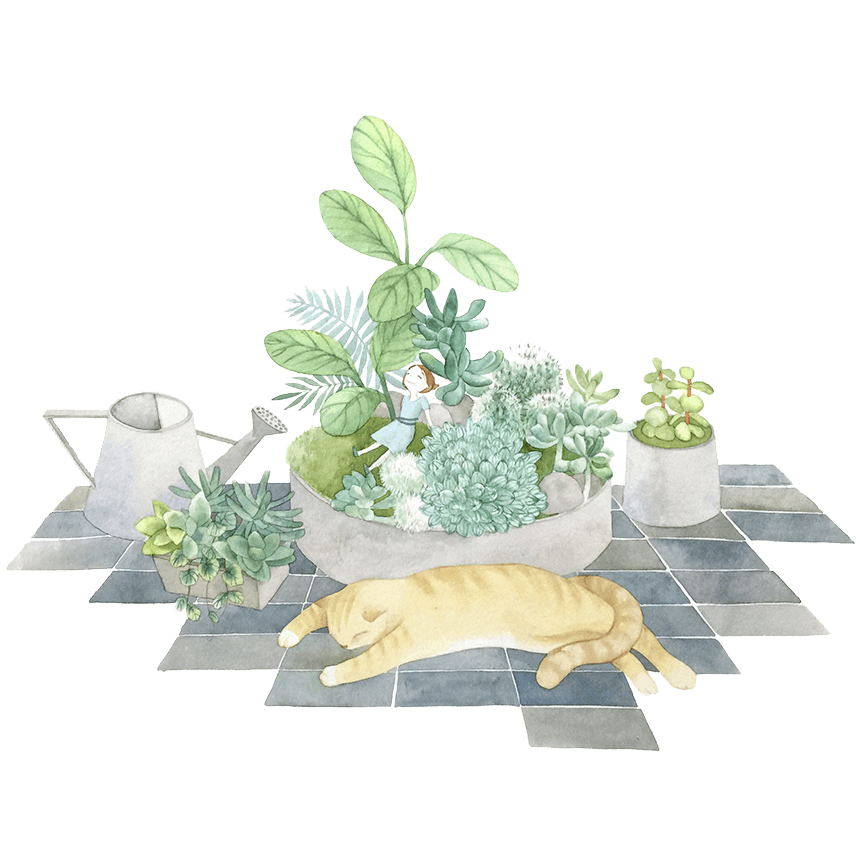 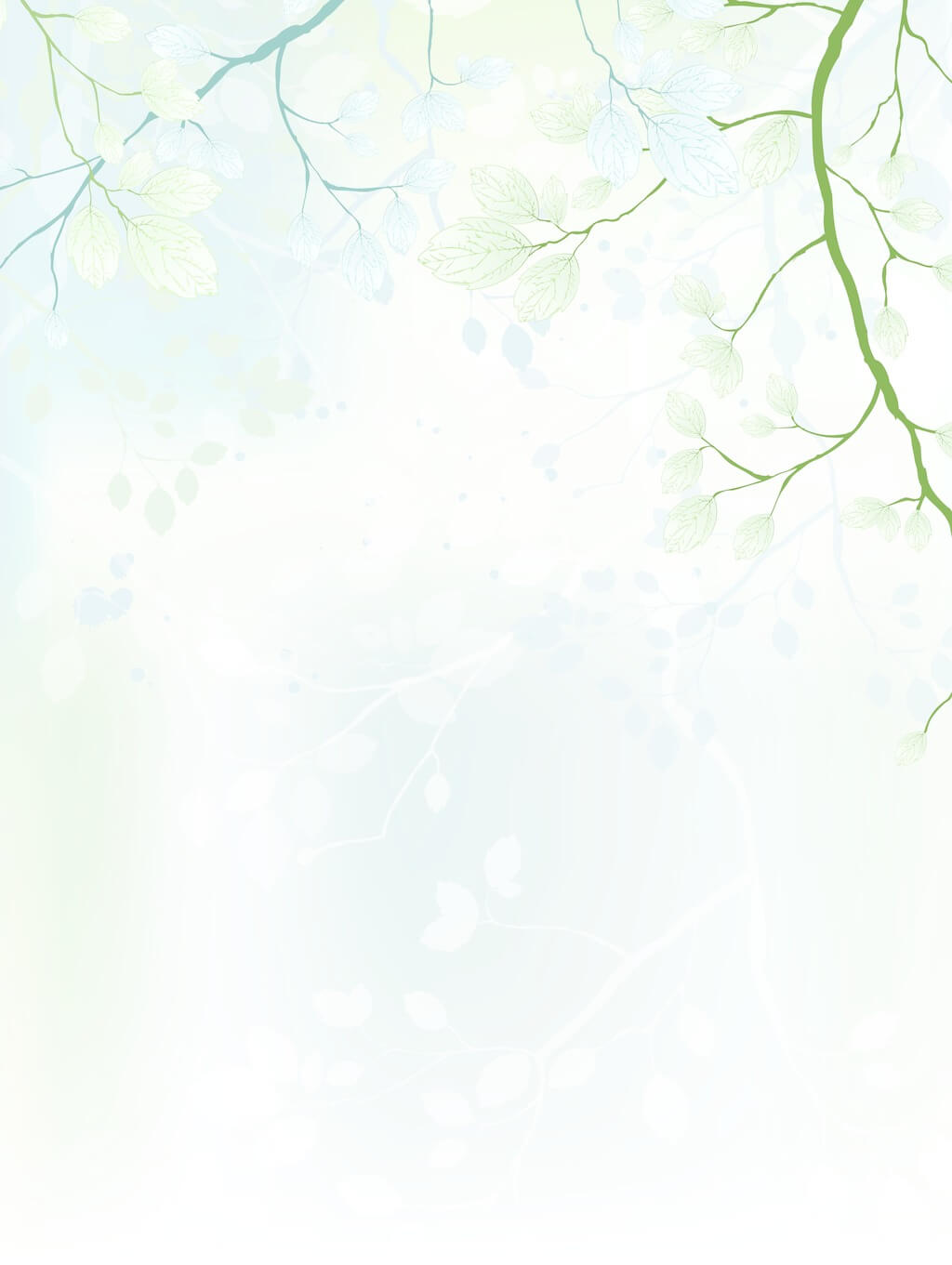 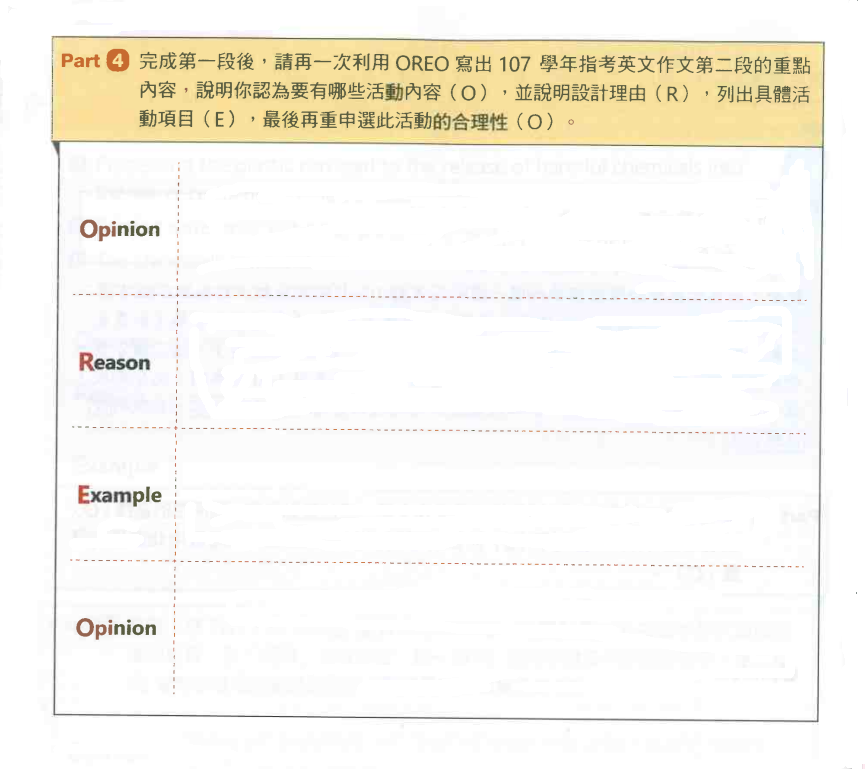 03
Narrative & Exposition
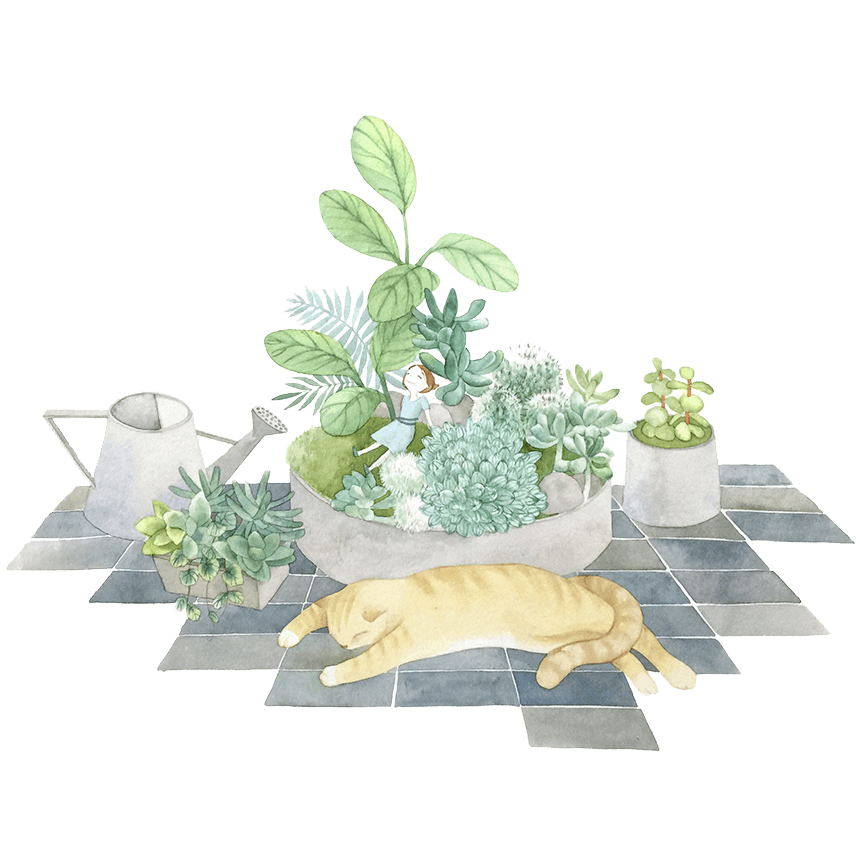 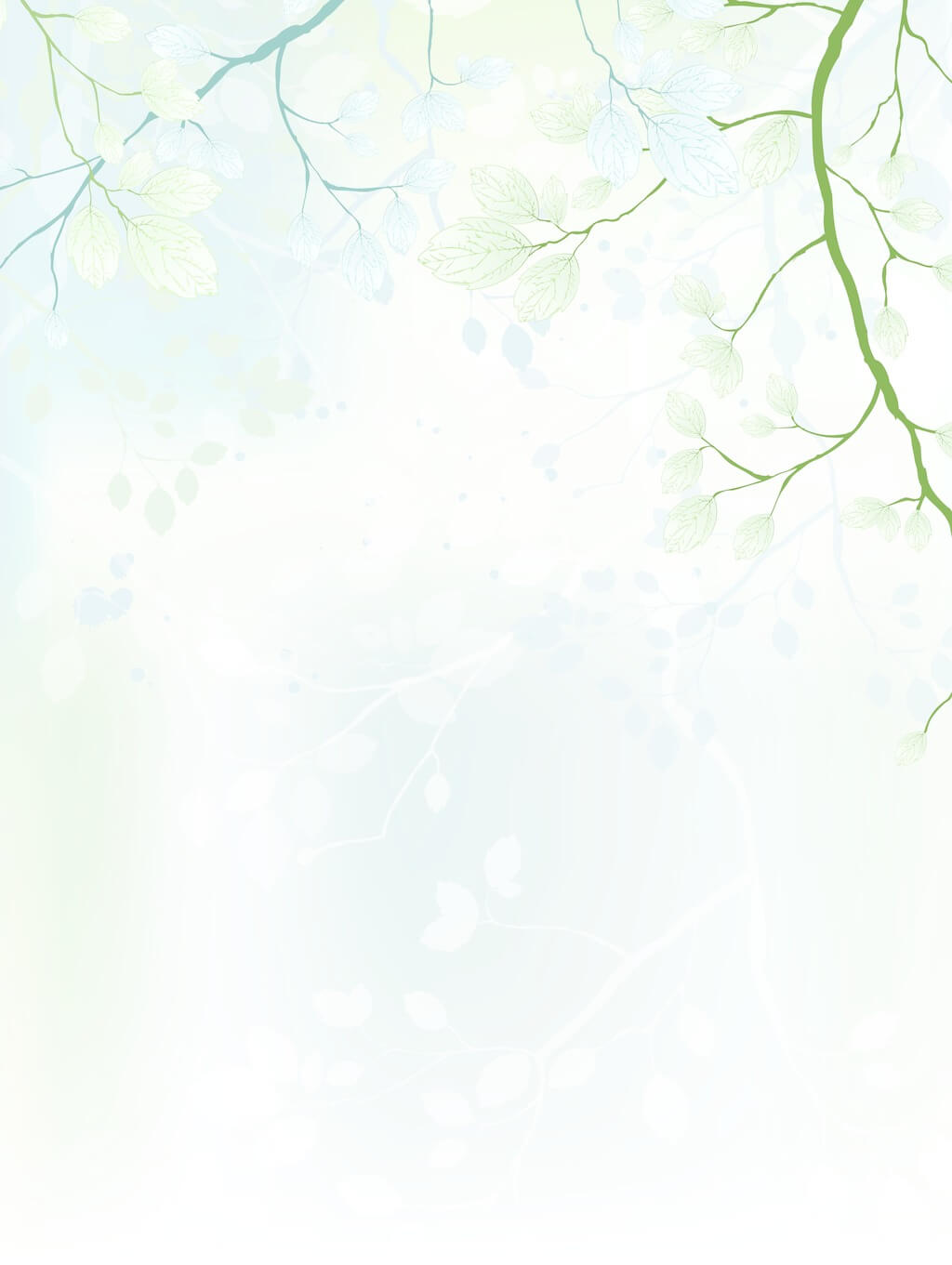 03
Narrative & Exposition
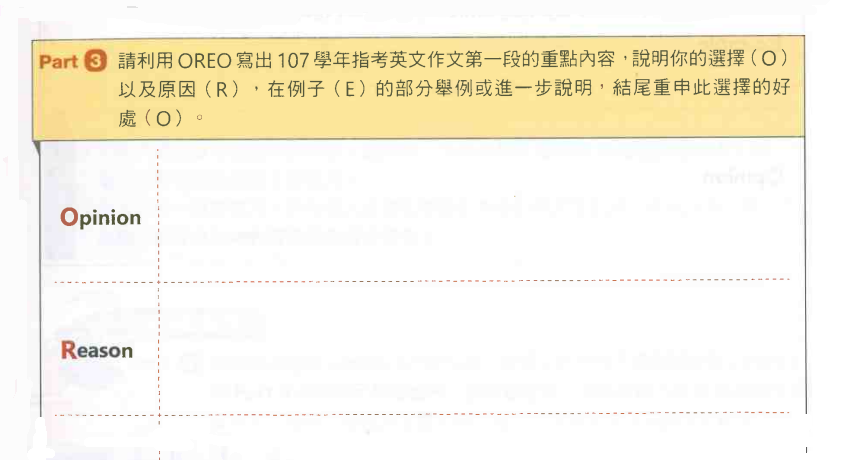 If I had to choose one out of these three activities, I would hold an outdoor concert for my community.
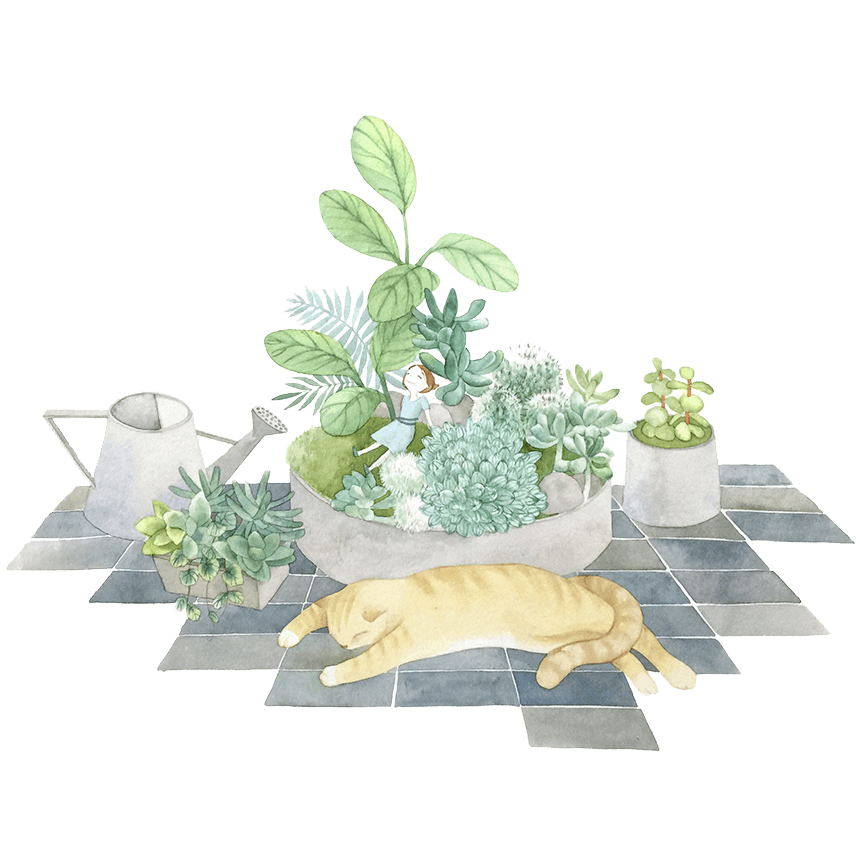 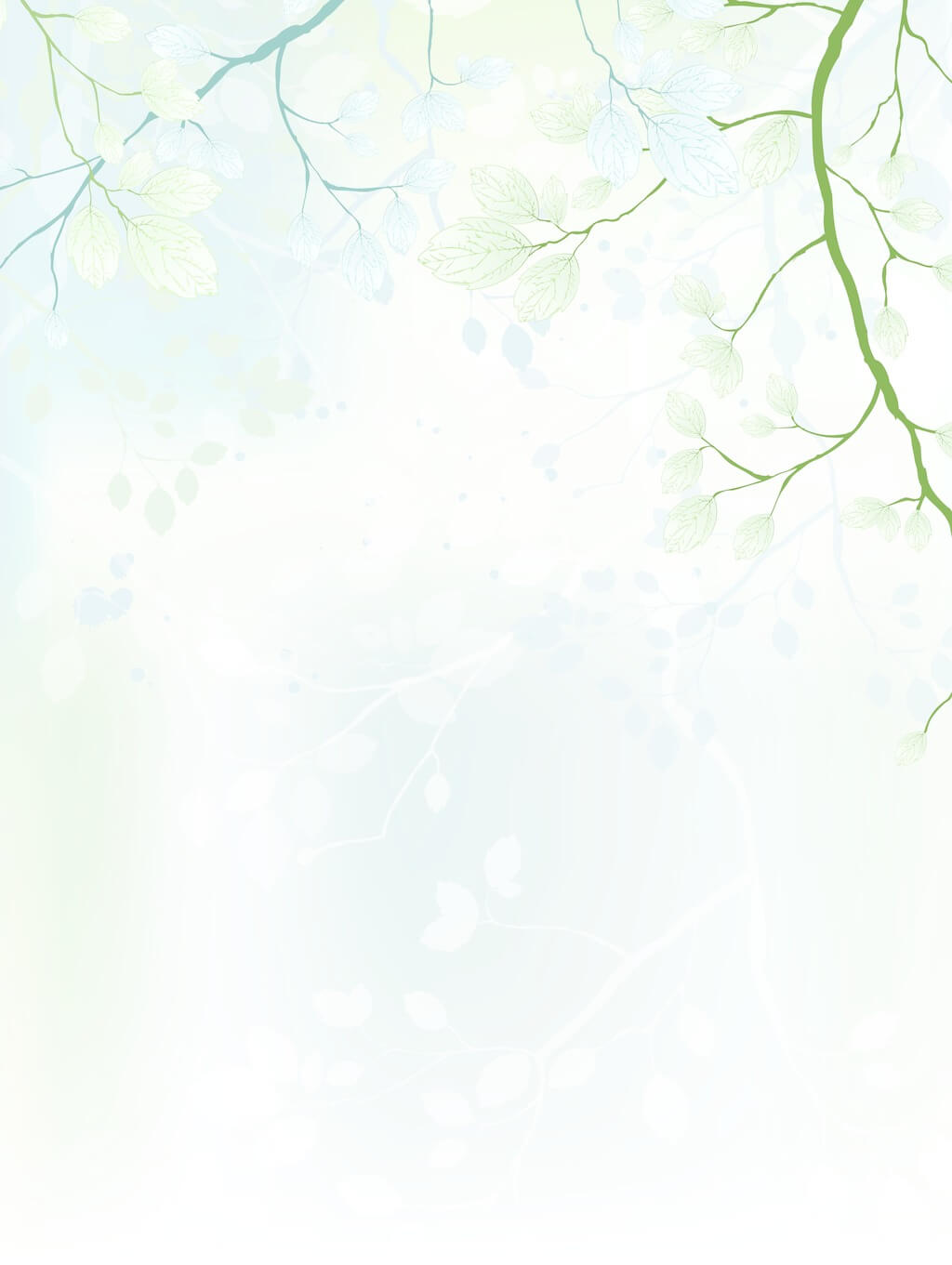 03
Narrative & Exposition
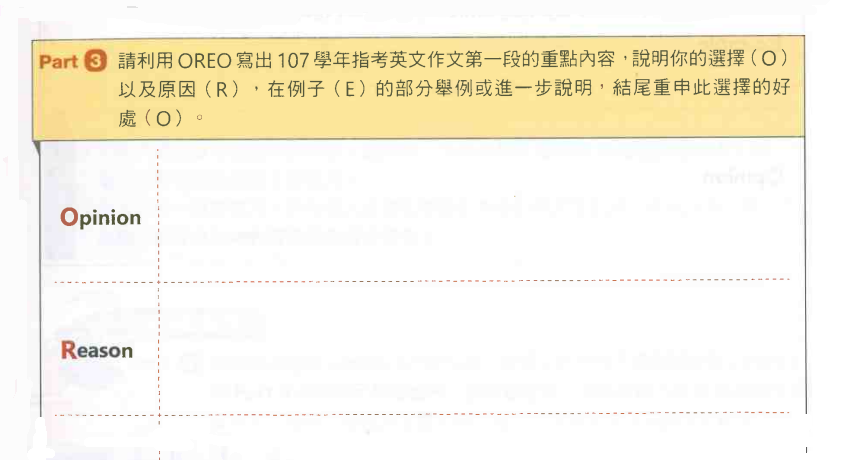 If I had to choose one out of these three activities, I would hold an outdoor concert for my community.
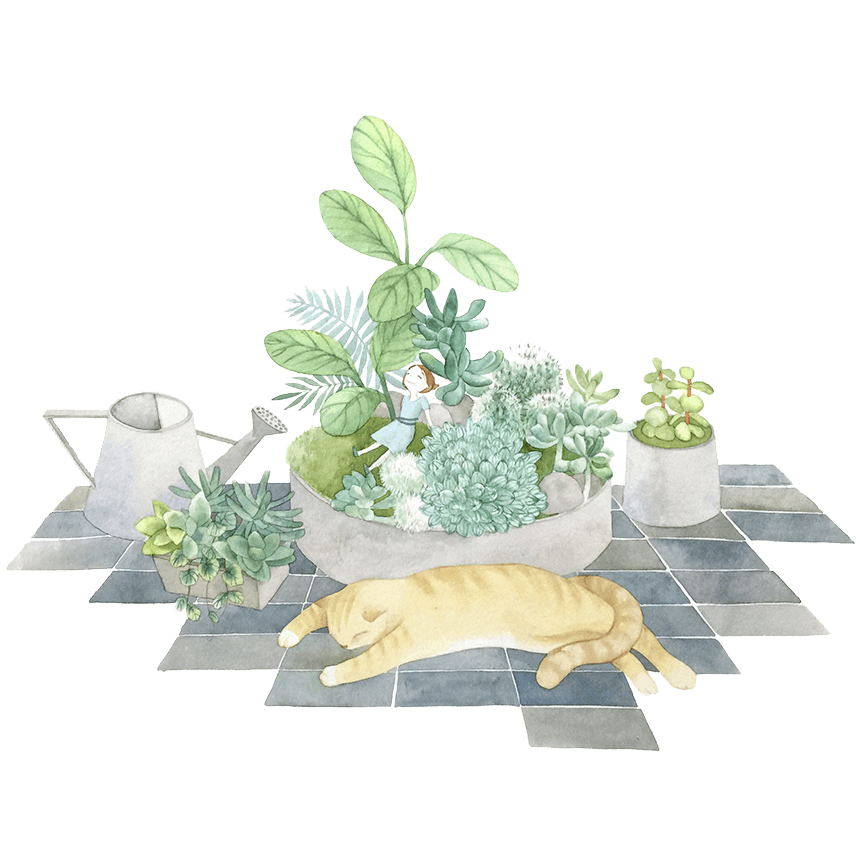 Music has the magic power to soothe and unite people.
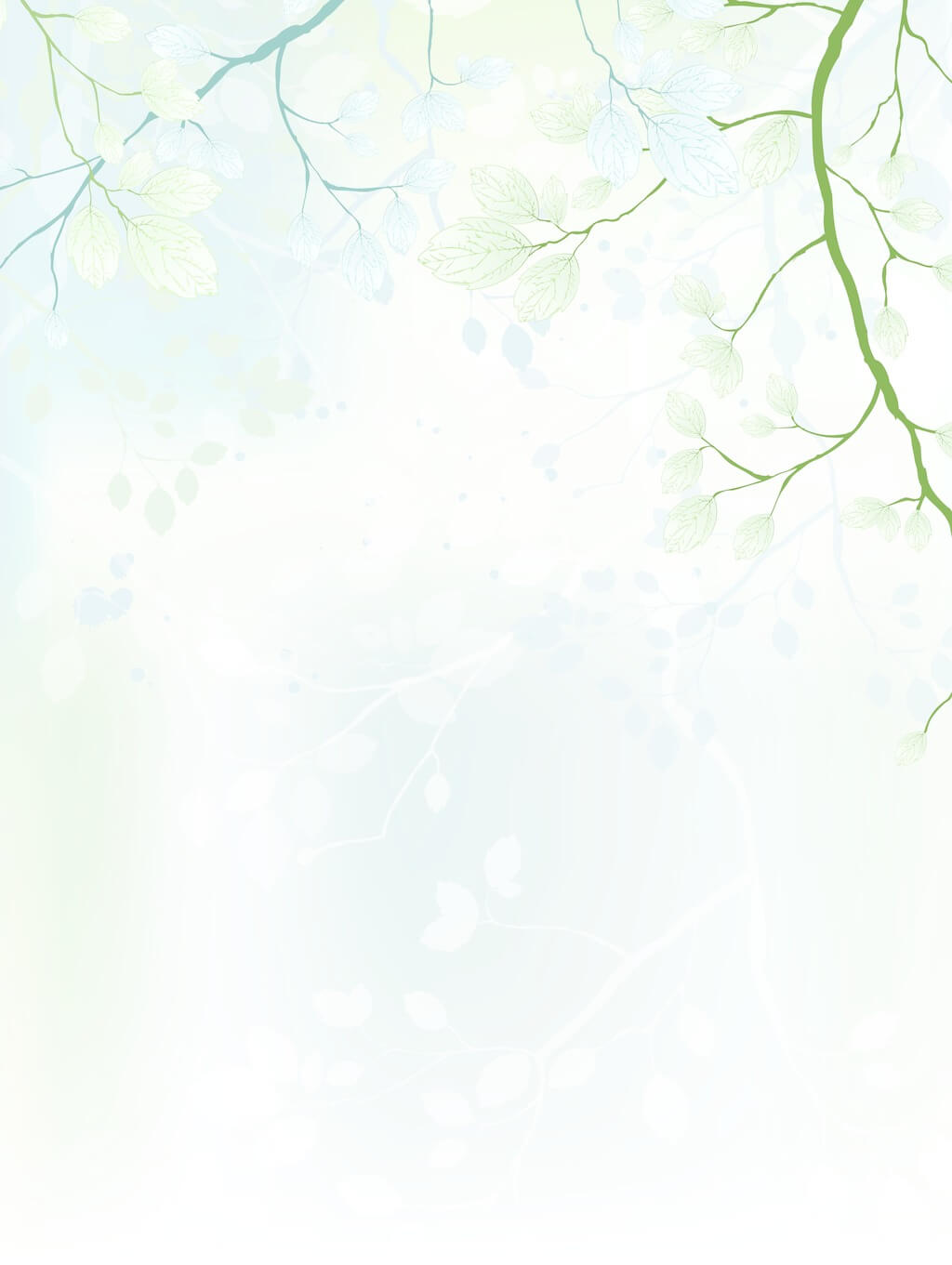 03
Narrative & Exposition
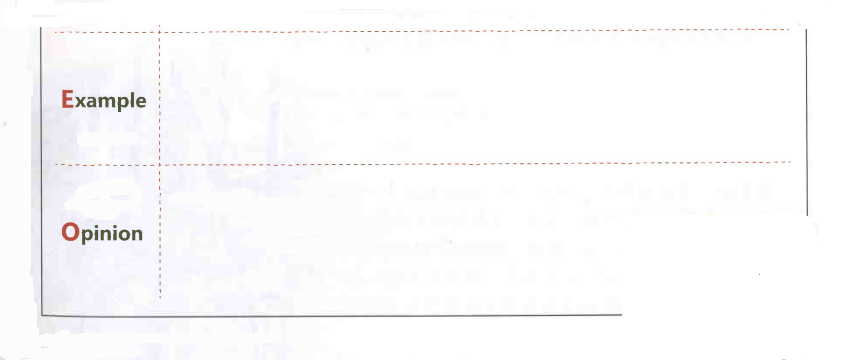 When listening to music at an outdoor concert, people feel relaxed. The atmosphere helps community residents socialize and bond with each other.
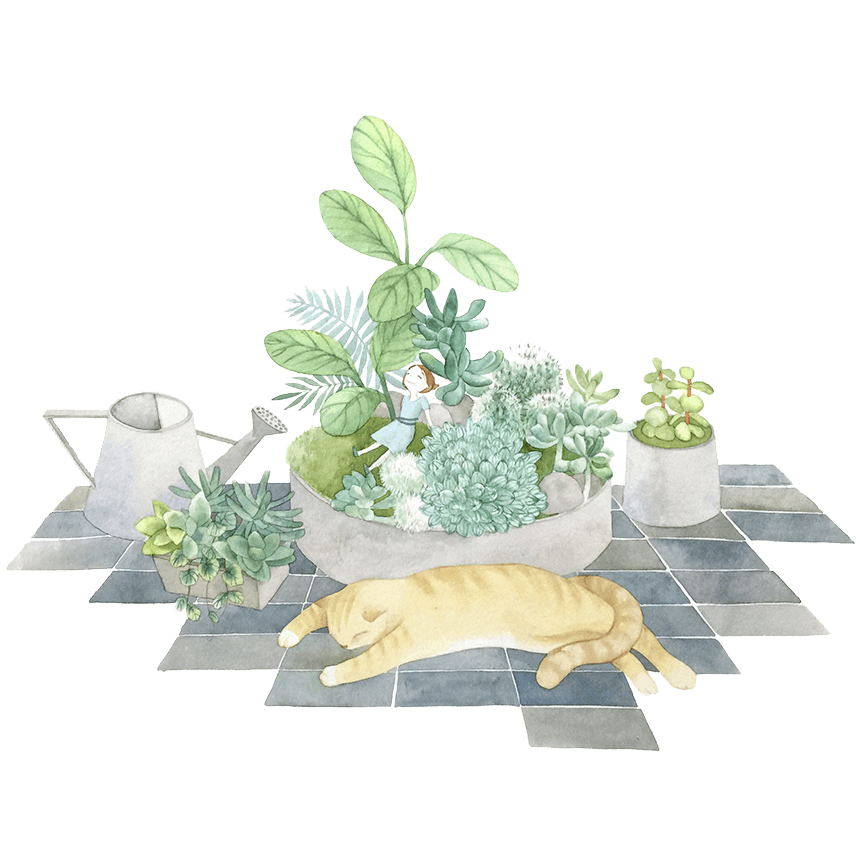 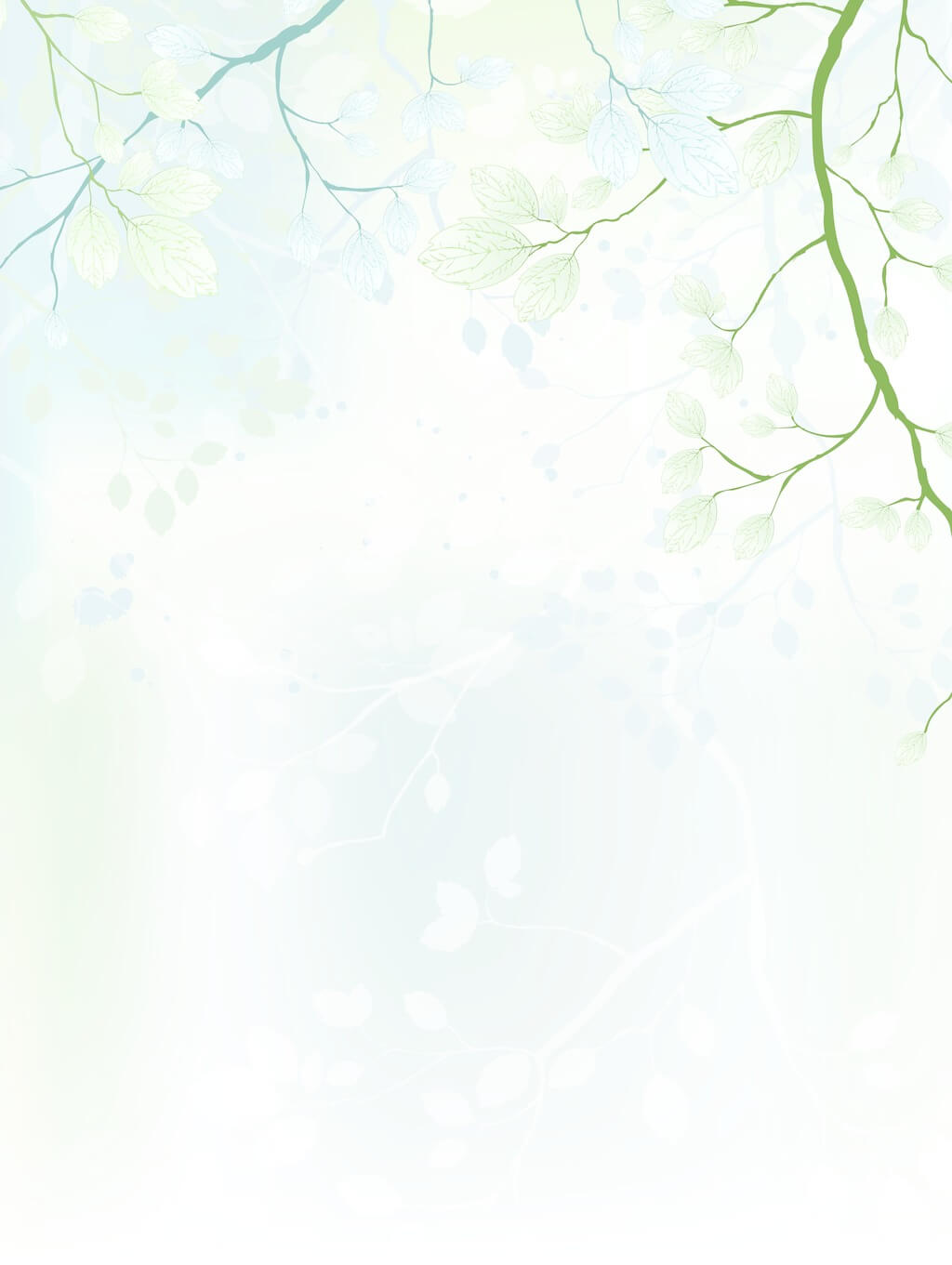 03
Narrative & Exposition
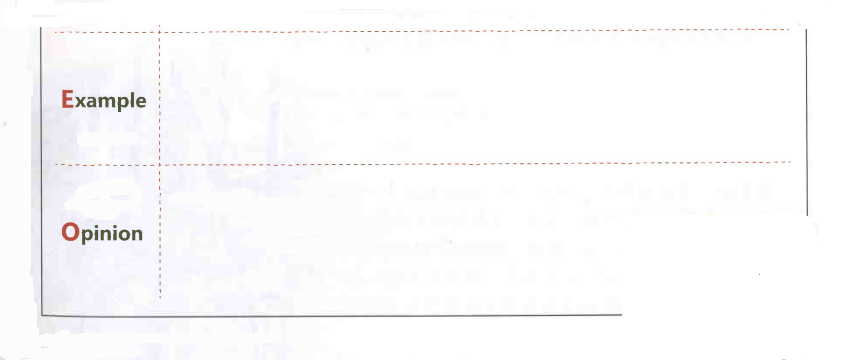 When listening to music at an outdoor concert, people feel relaxed. The atmosphere helps community residents socialize and bond with each other.
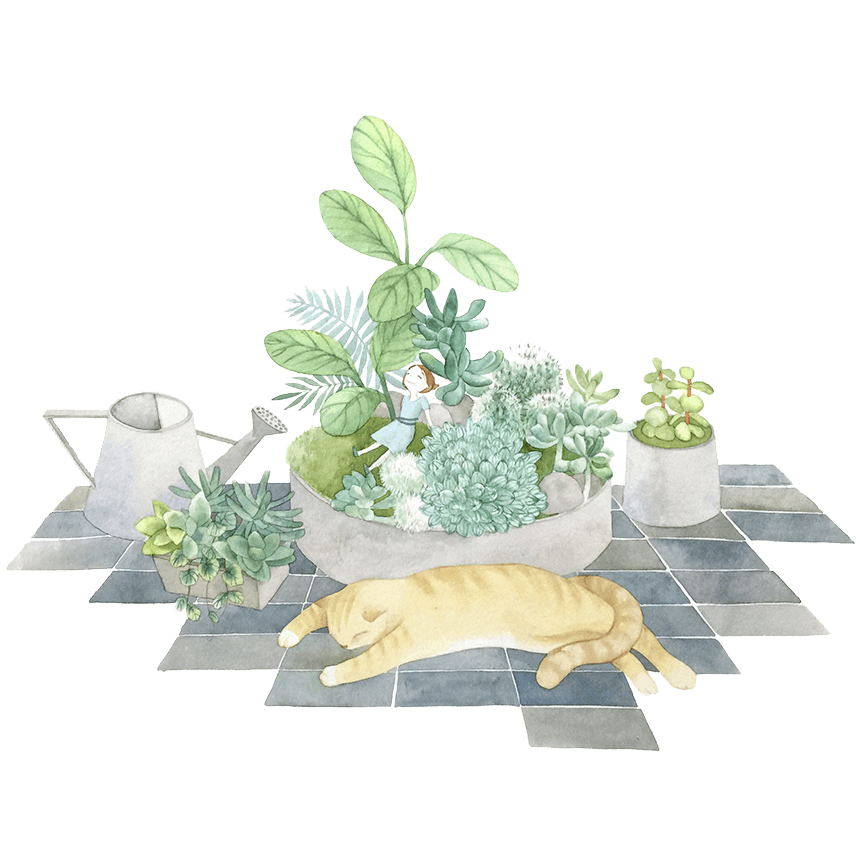 An outdoor concert would bring the community together for a wonderful day of music.
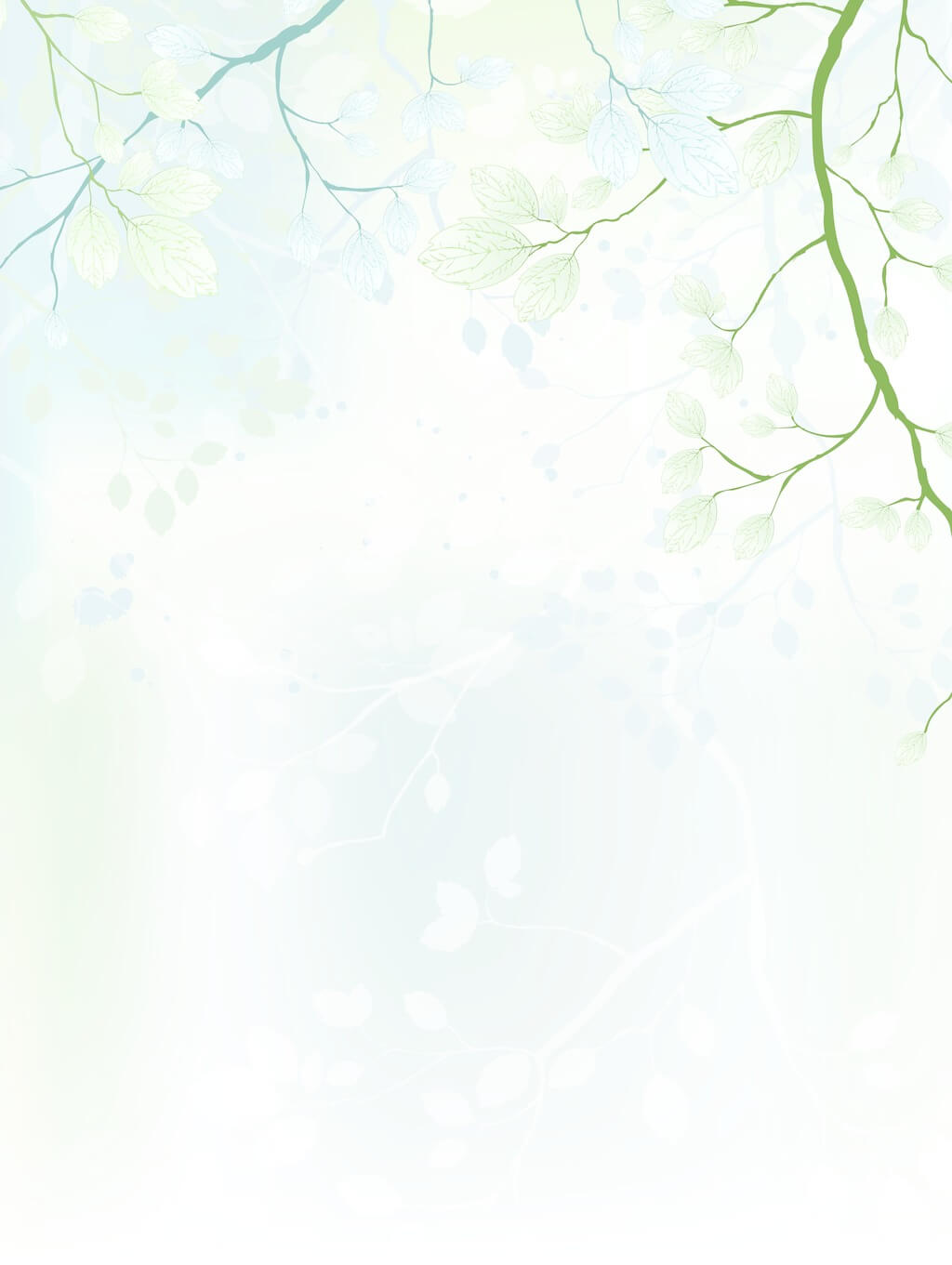 03
Narrative & Exposition
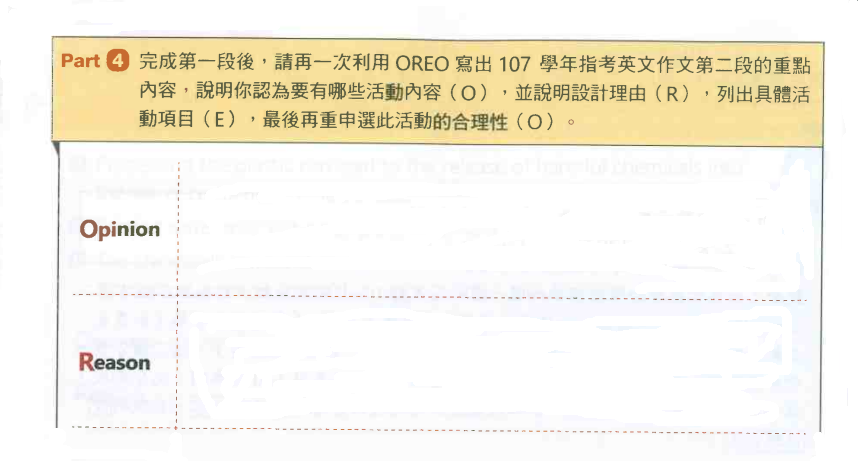 I would hold an outdoor concert performed by local artists and students from local high schools and elementary schools.
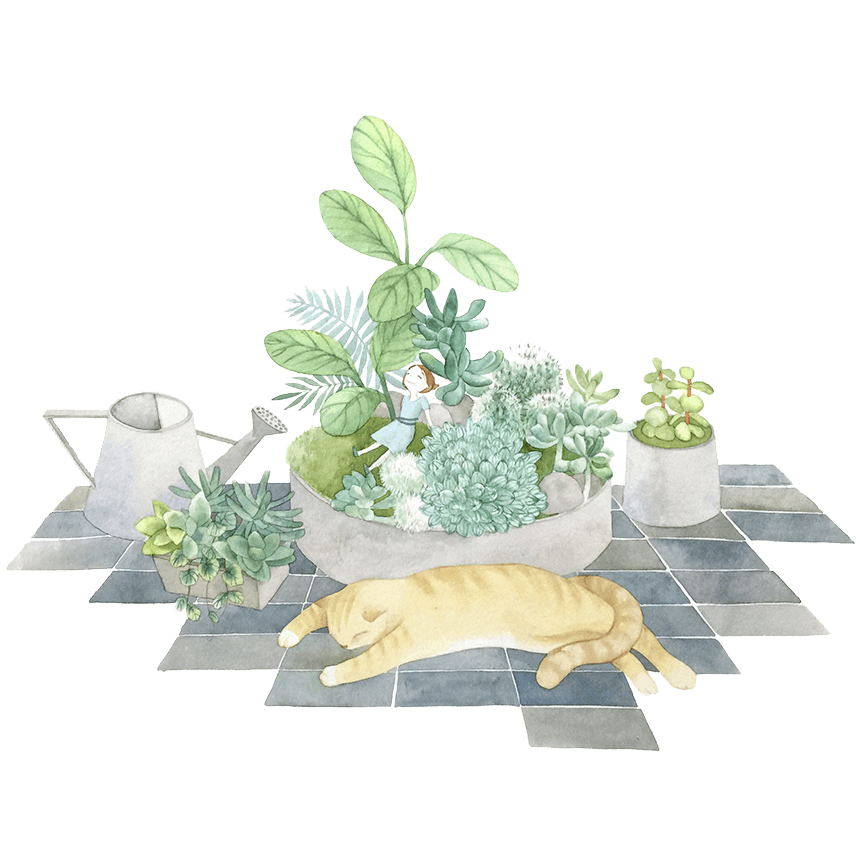 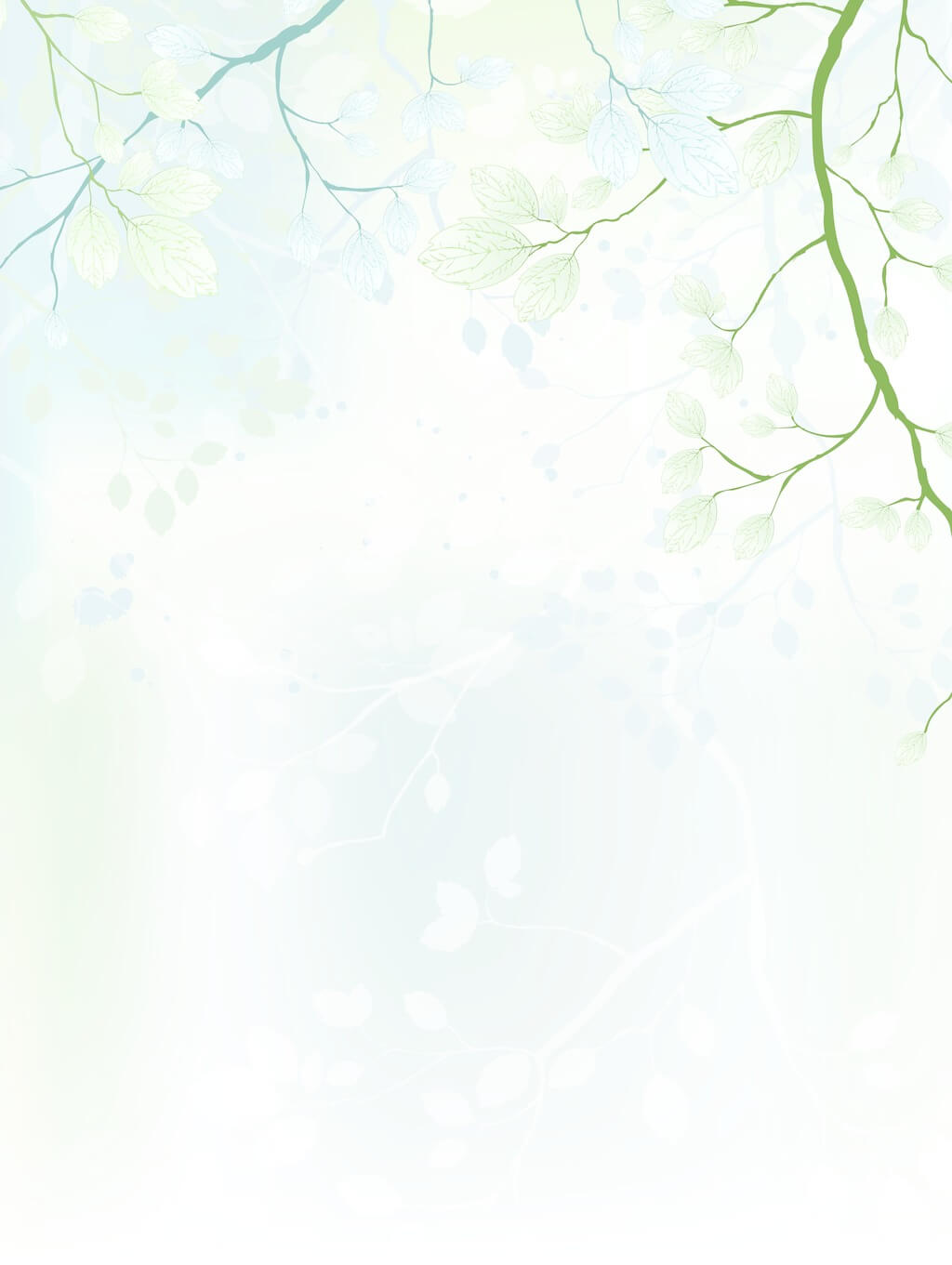 03
Narrative & Exposition
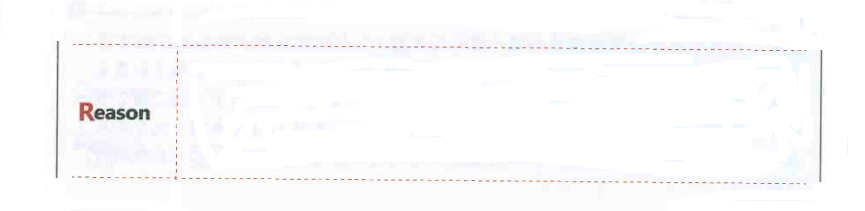 It would offer the students an opportunity to perform on stage. 
It would be a chance to strengthen the bond between the young and old in the community.
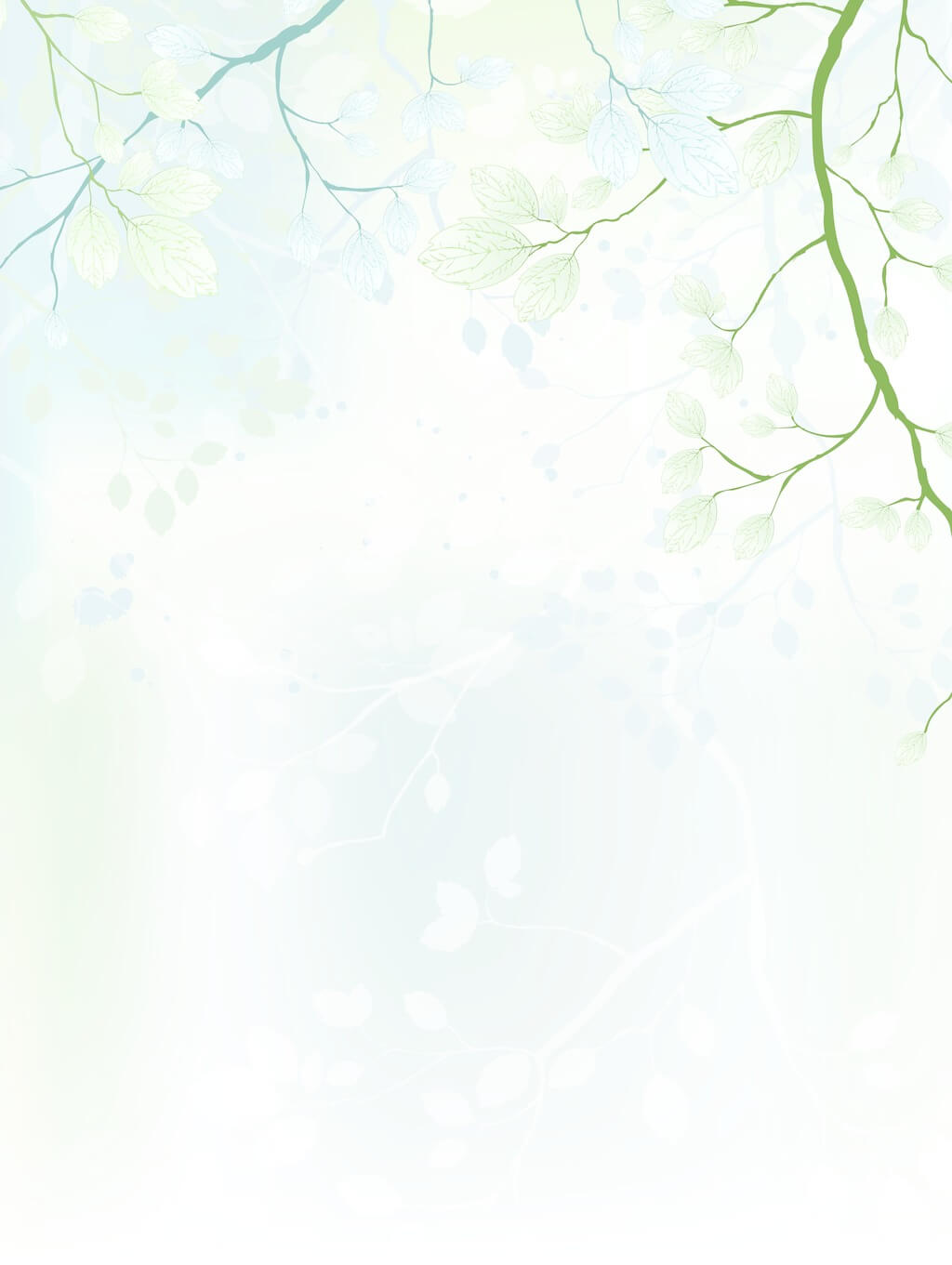 03
Narrative & Exposition
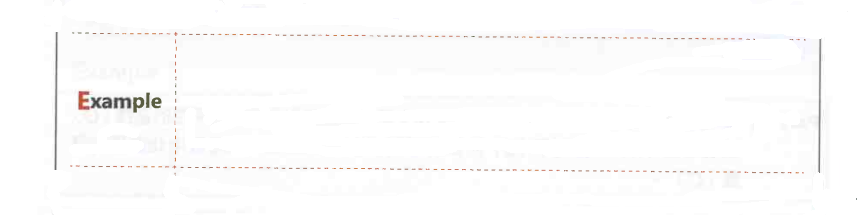 The local artists could sing folk songs that resonate with the elderly. 
Some high school bands could perform. 
Elementary school choirs would also be invited.
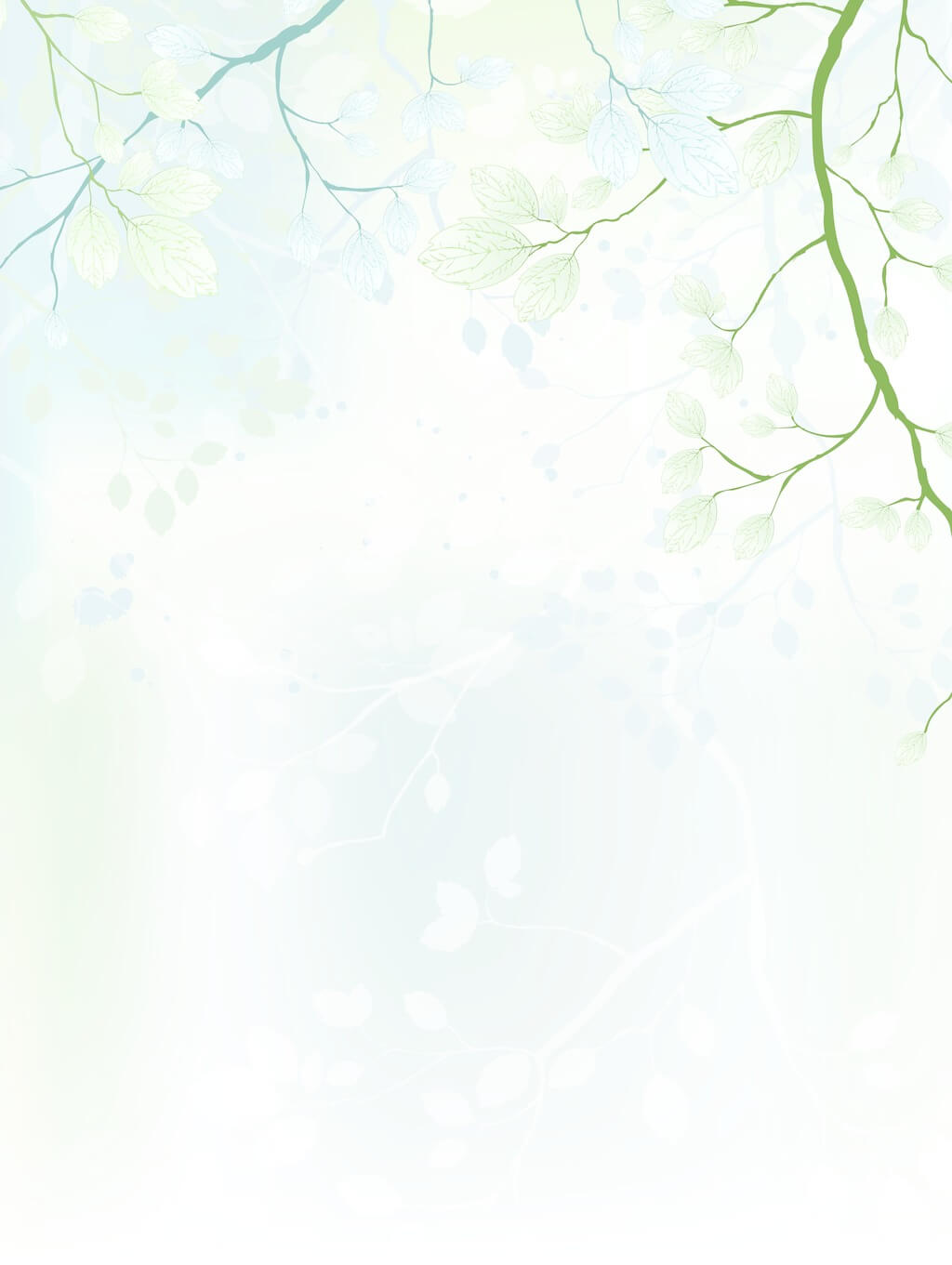 03
Narrative & Exposition
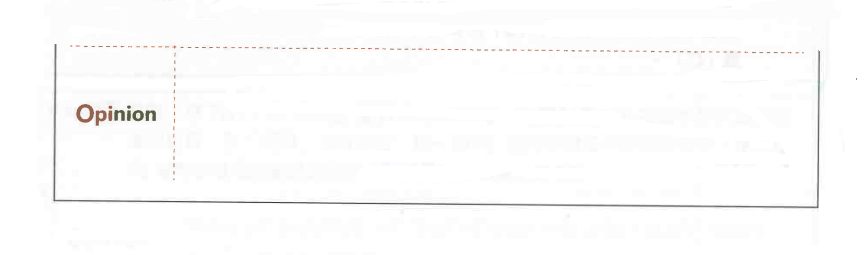 An outdoor concert that brings together the young and old is the community activity I would like to be a part of.
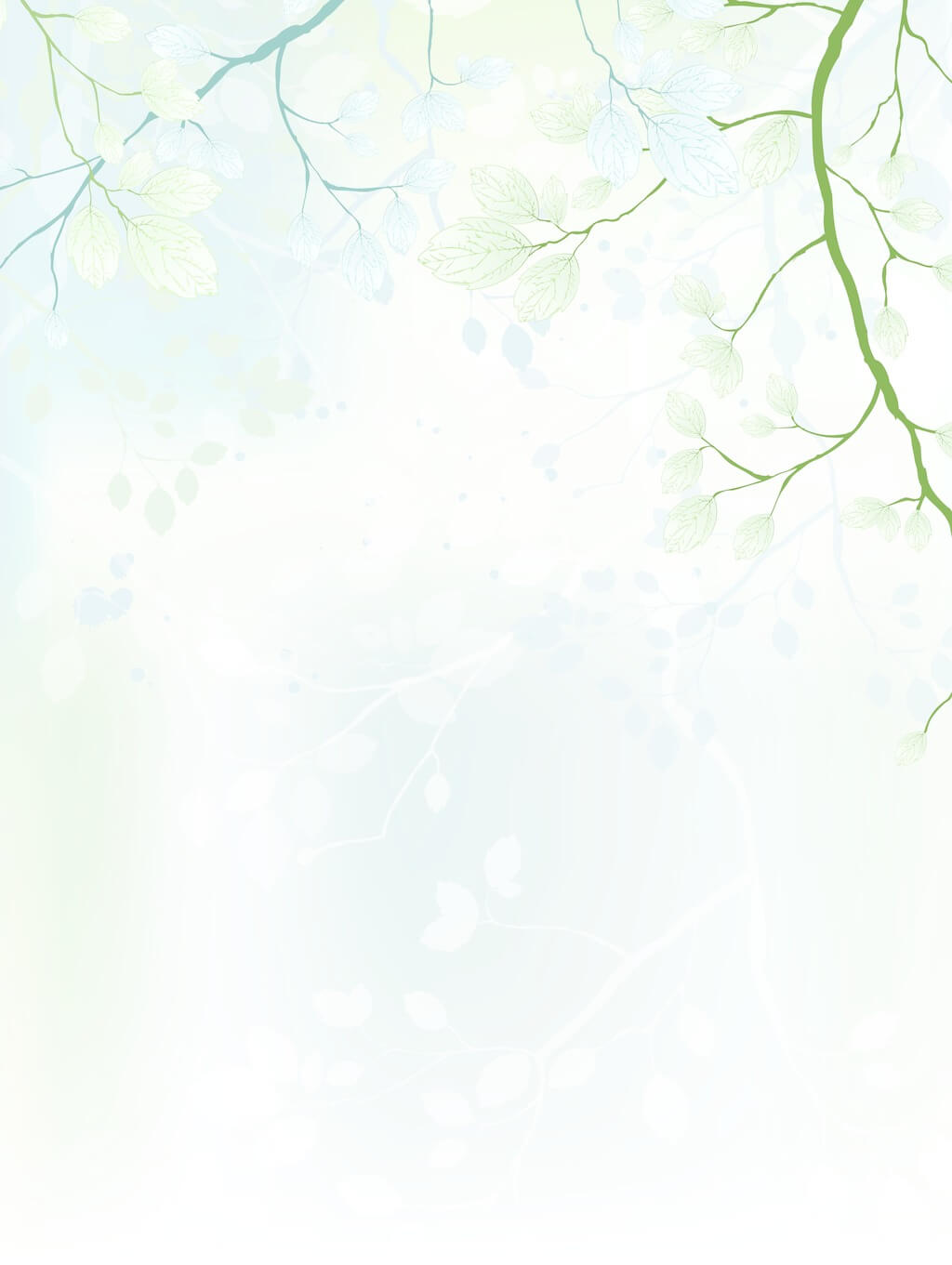 03
Narrative & Exposition
Sentence Starters
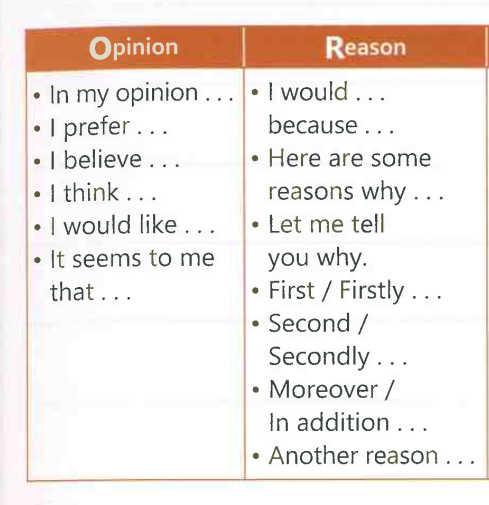 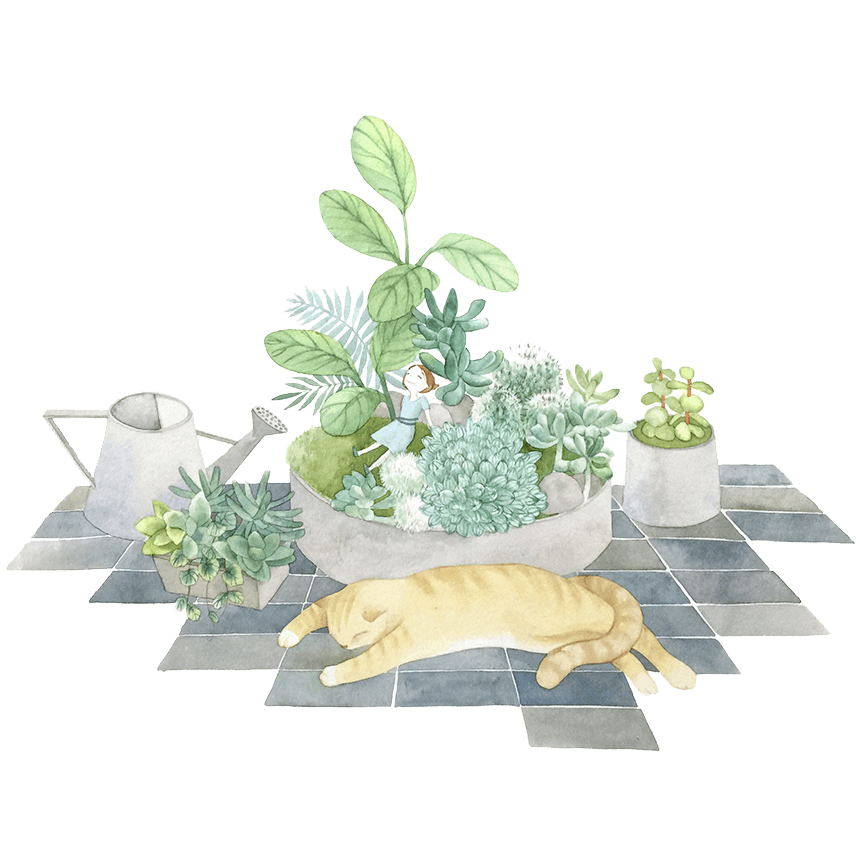 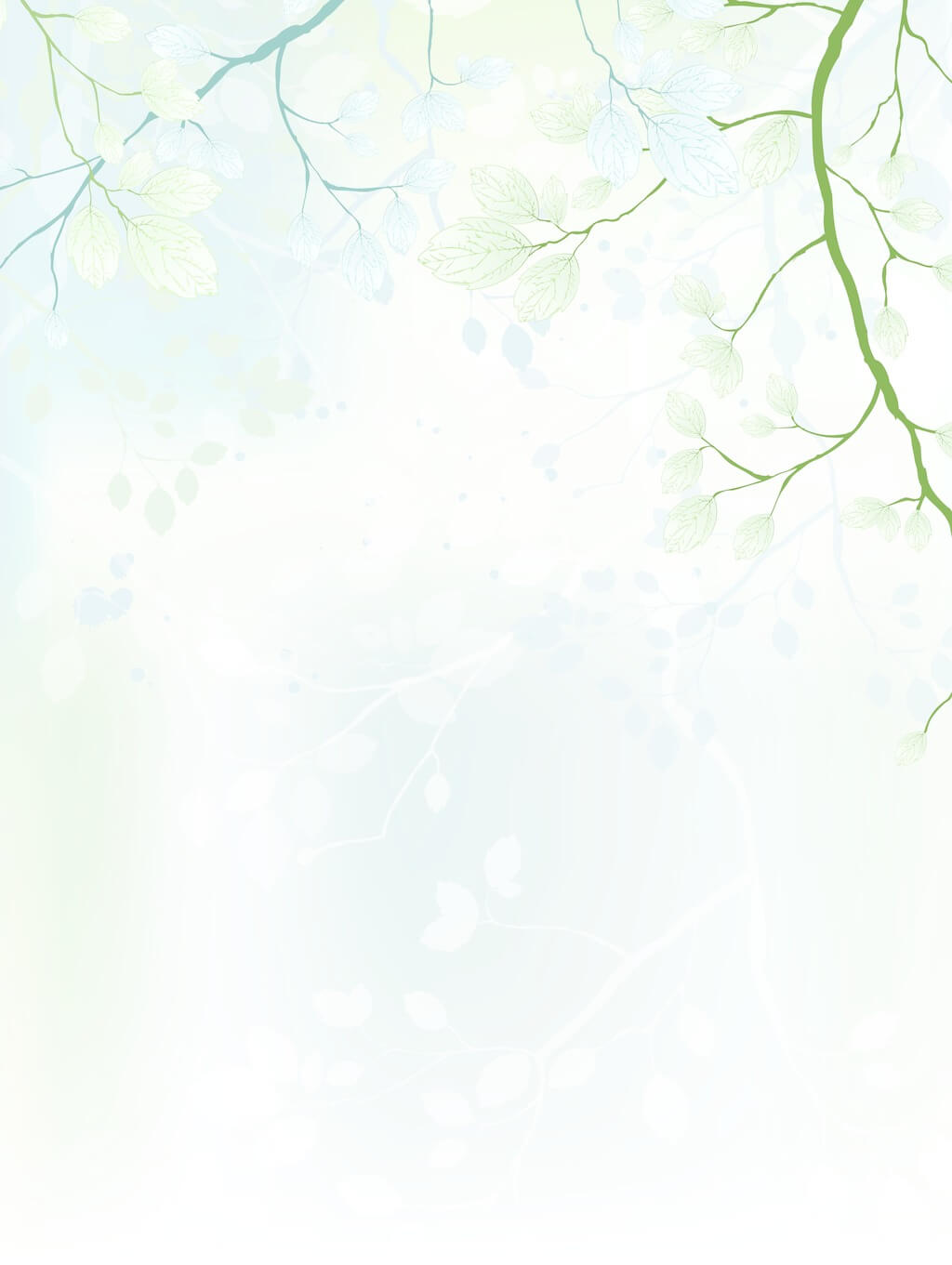 03
Narrative & Exposition
Sentence Starters
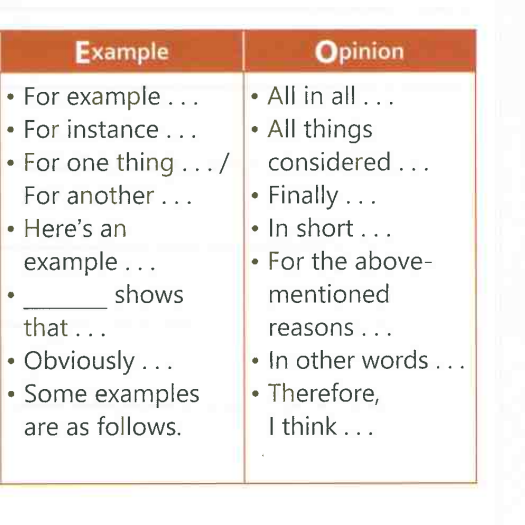 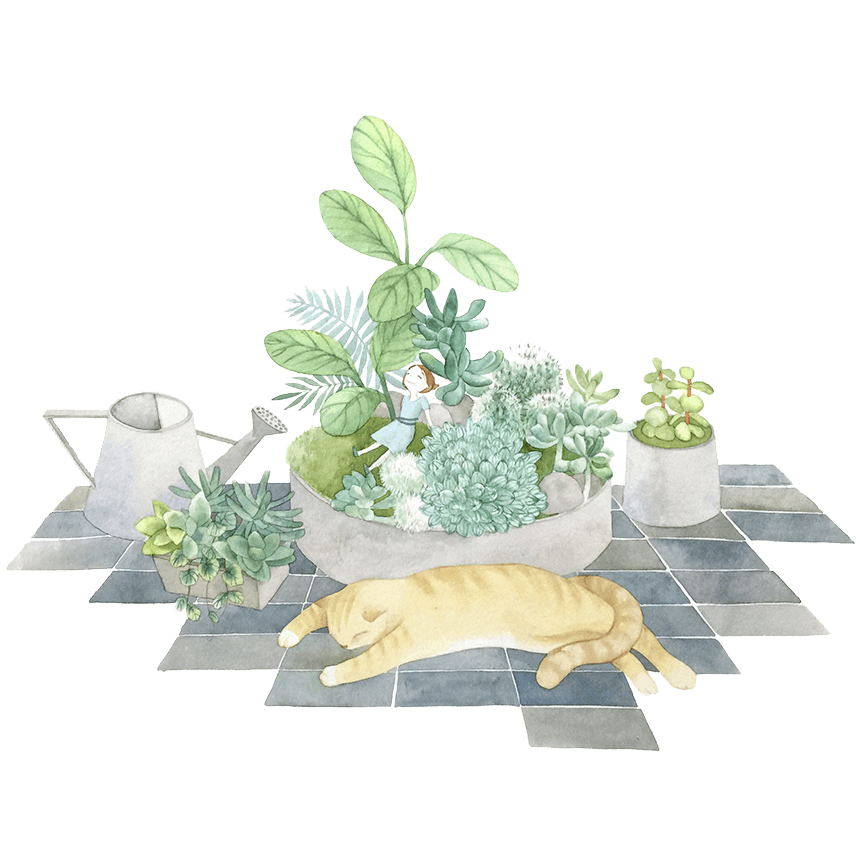 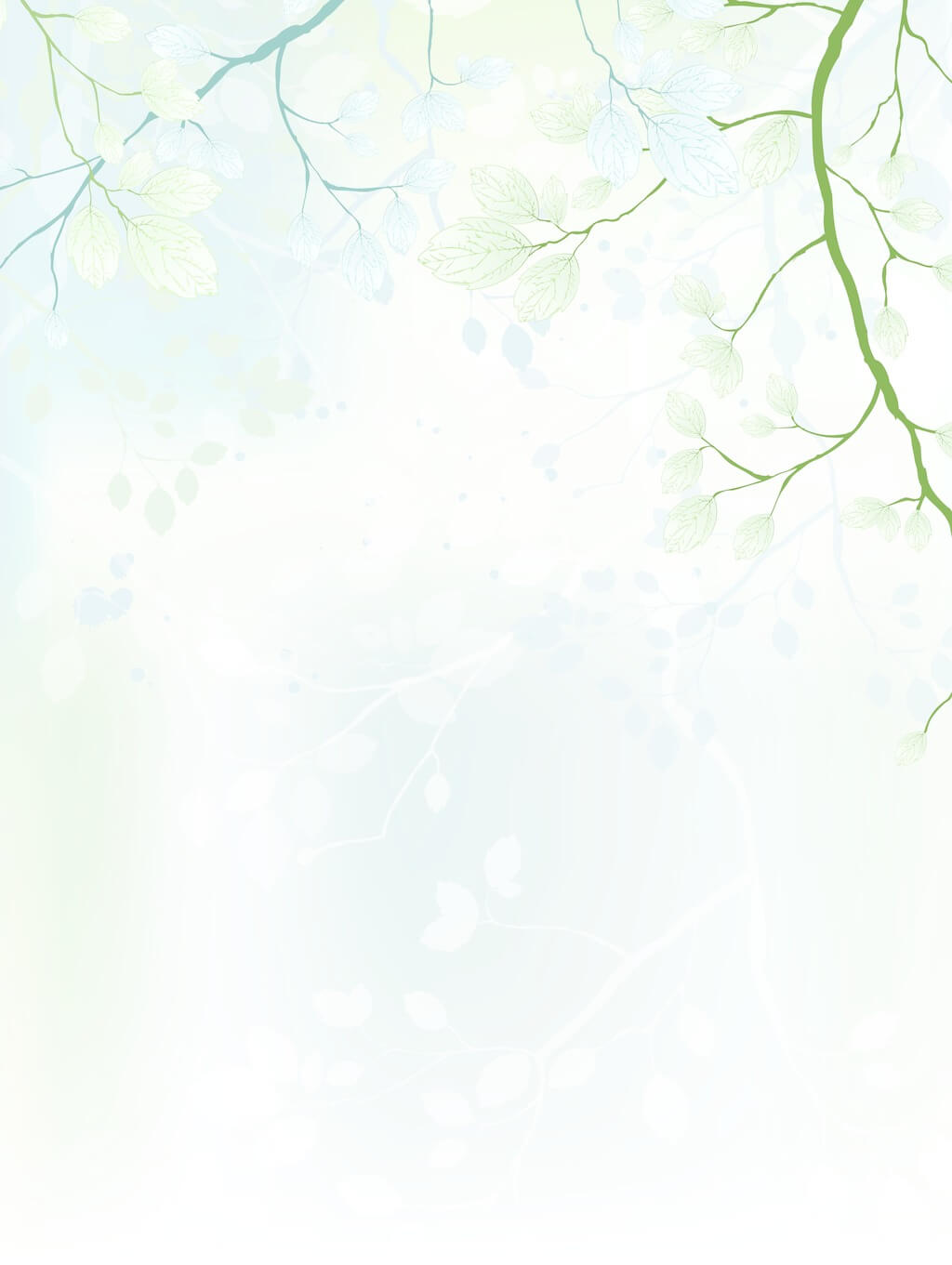 03
Narrative & Exposition
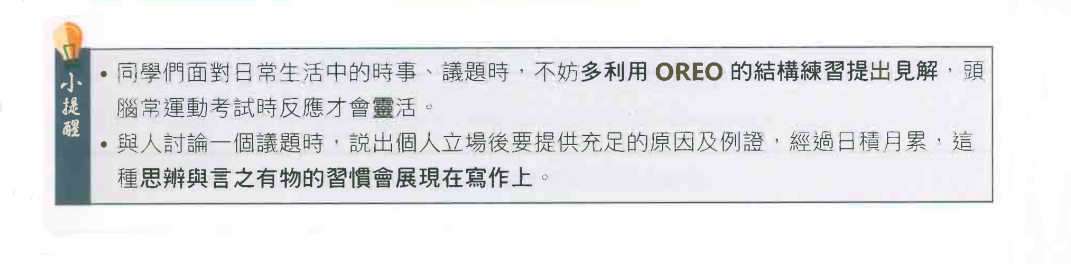 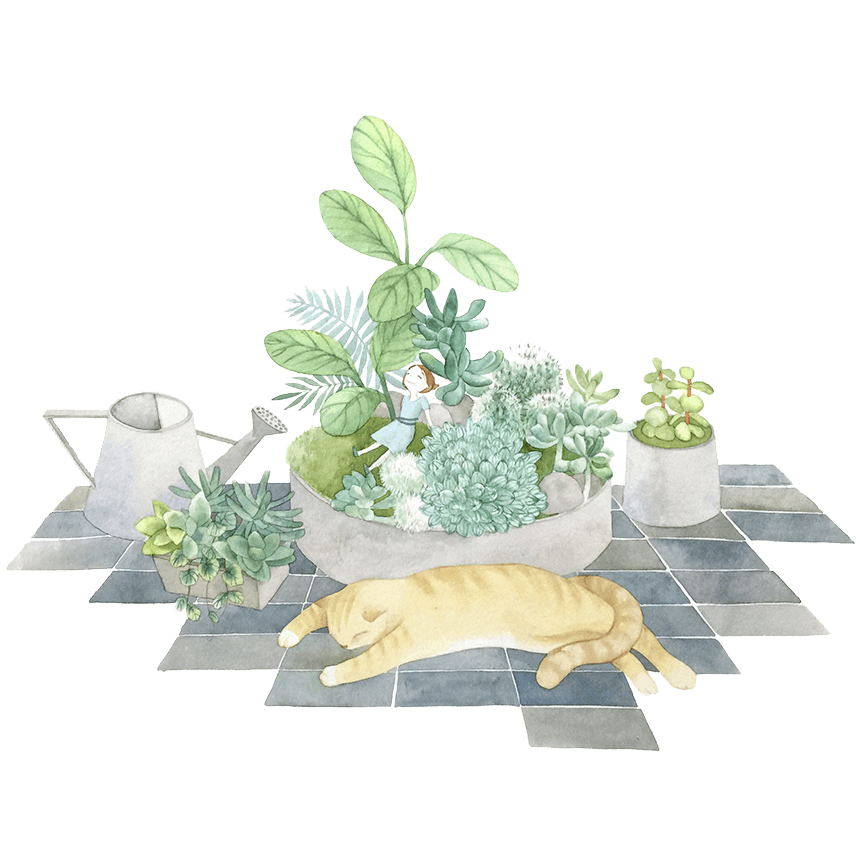 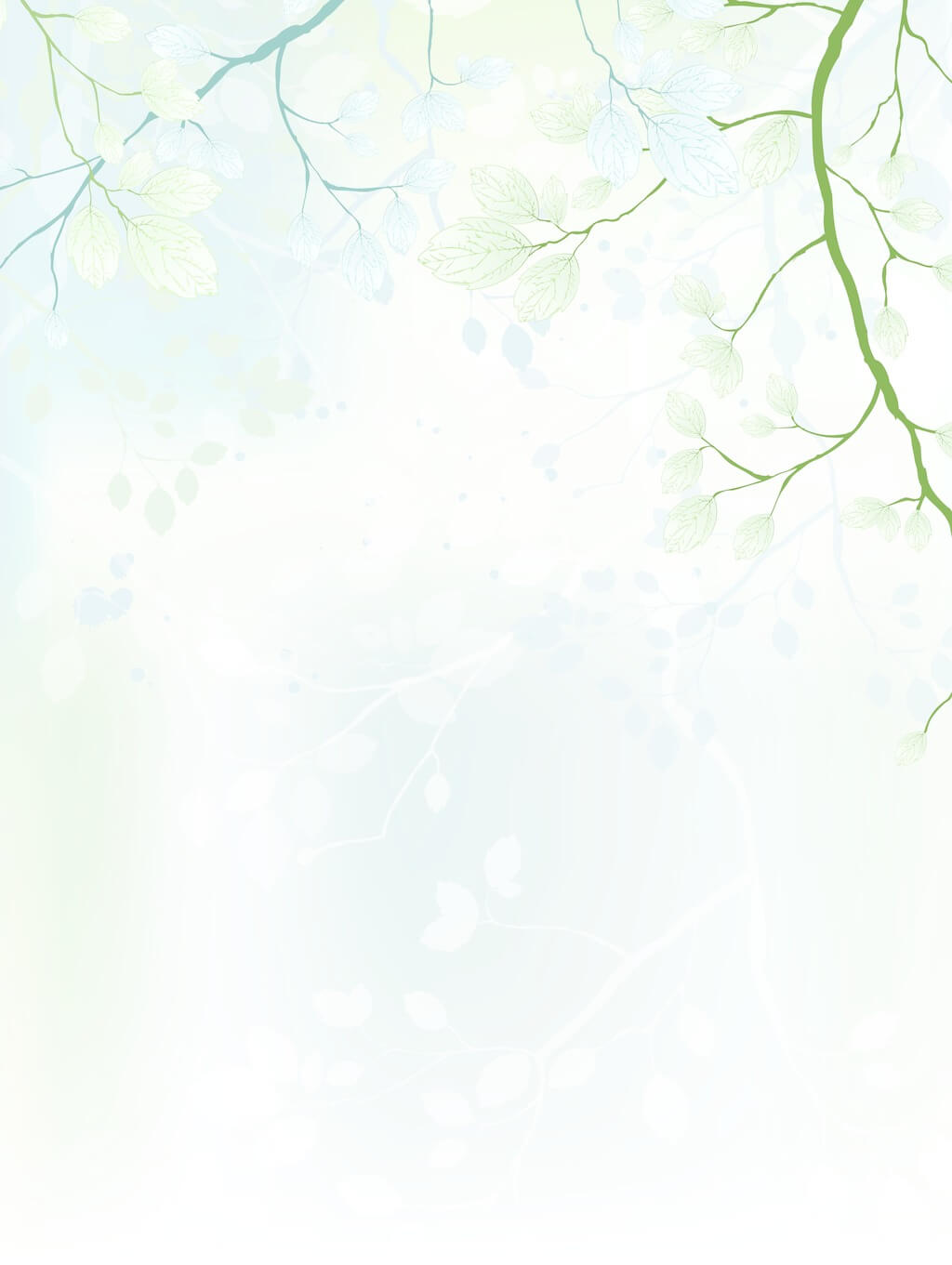 03
Narrative & Exposition
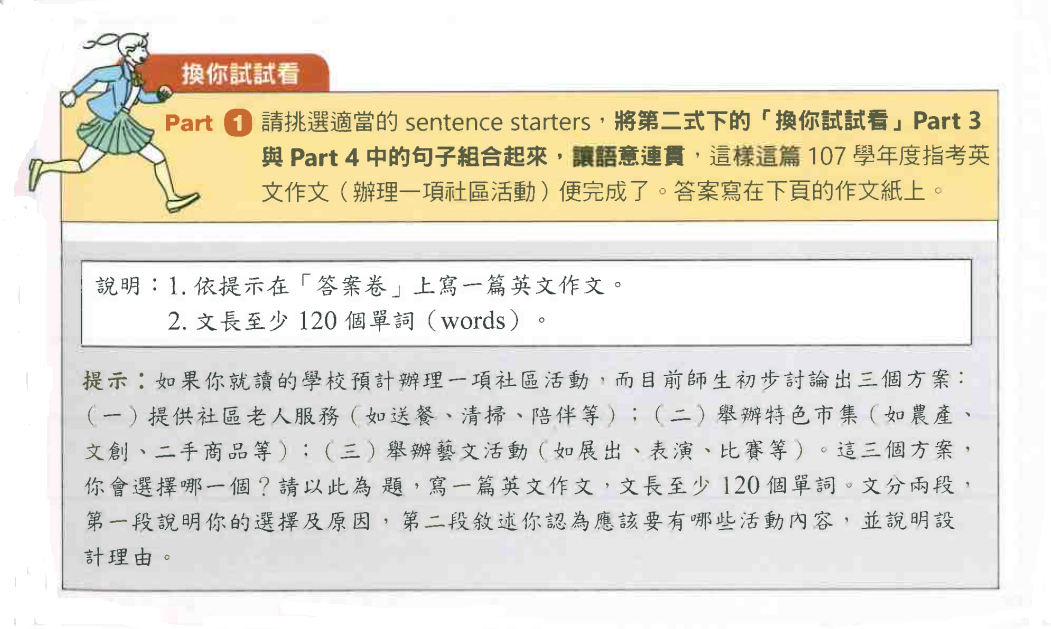 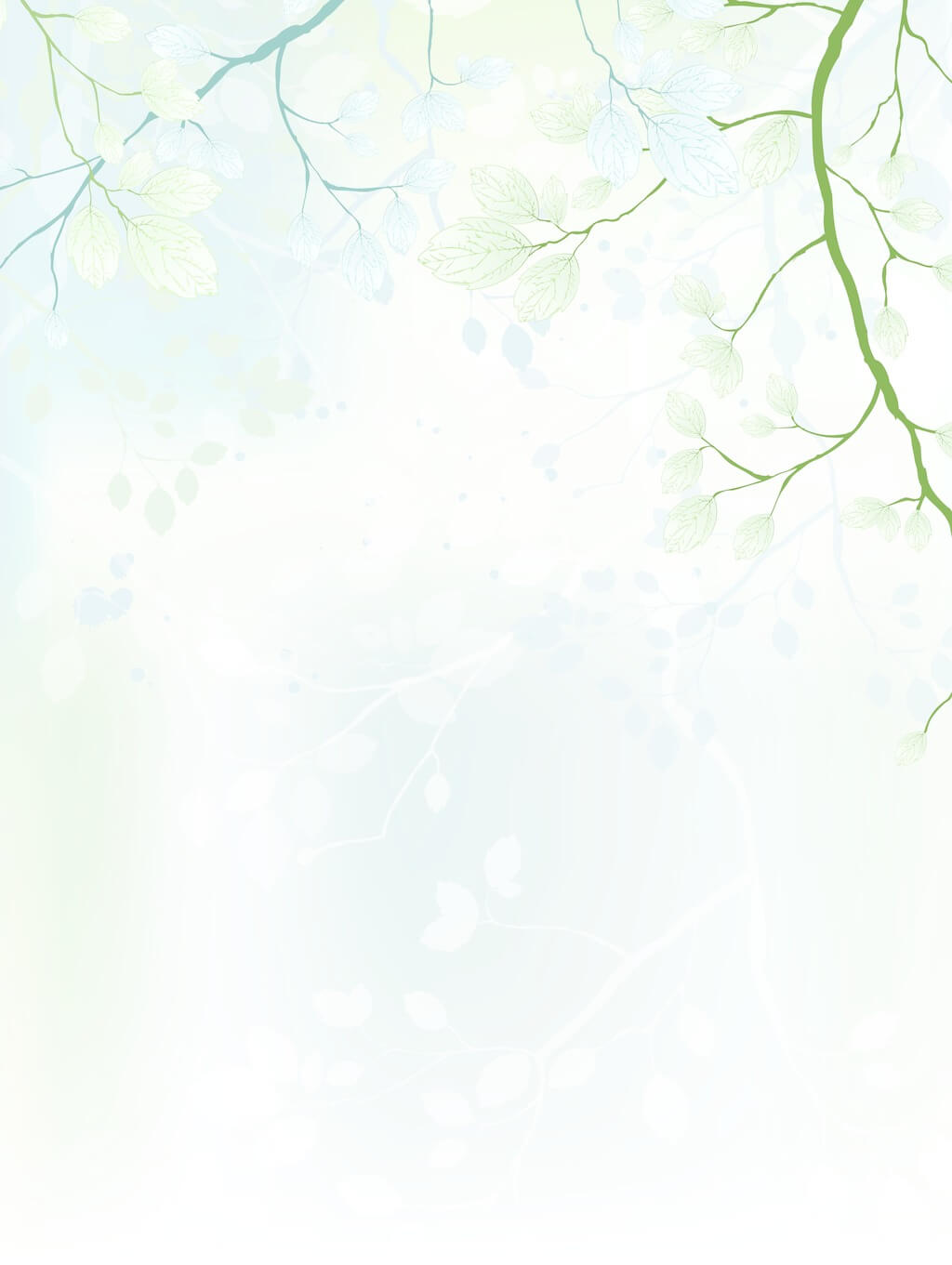 03
Narrative & Exposition
Sample Article~1
If I had to choose one out of these three activities, I believe I would hold an outdoor concert for my community. Let me tell you why. Music has the magic power to soothe and unite people.
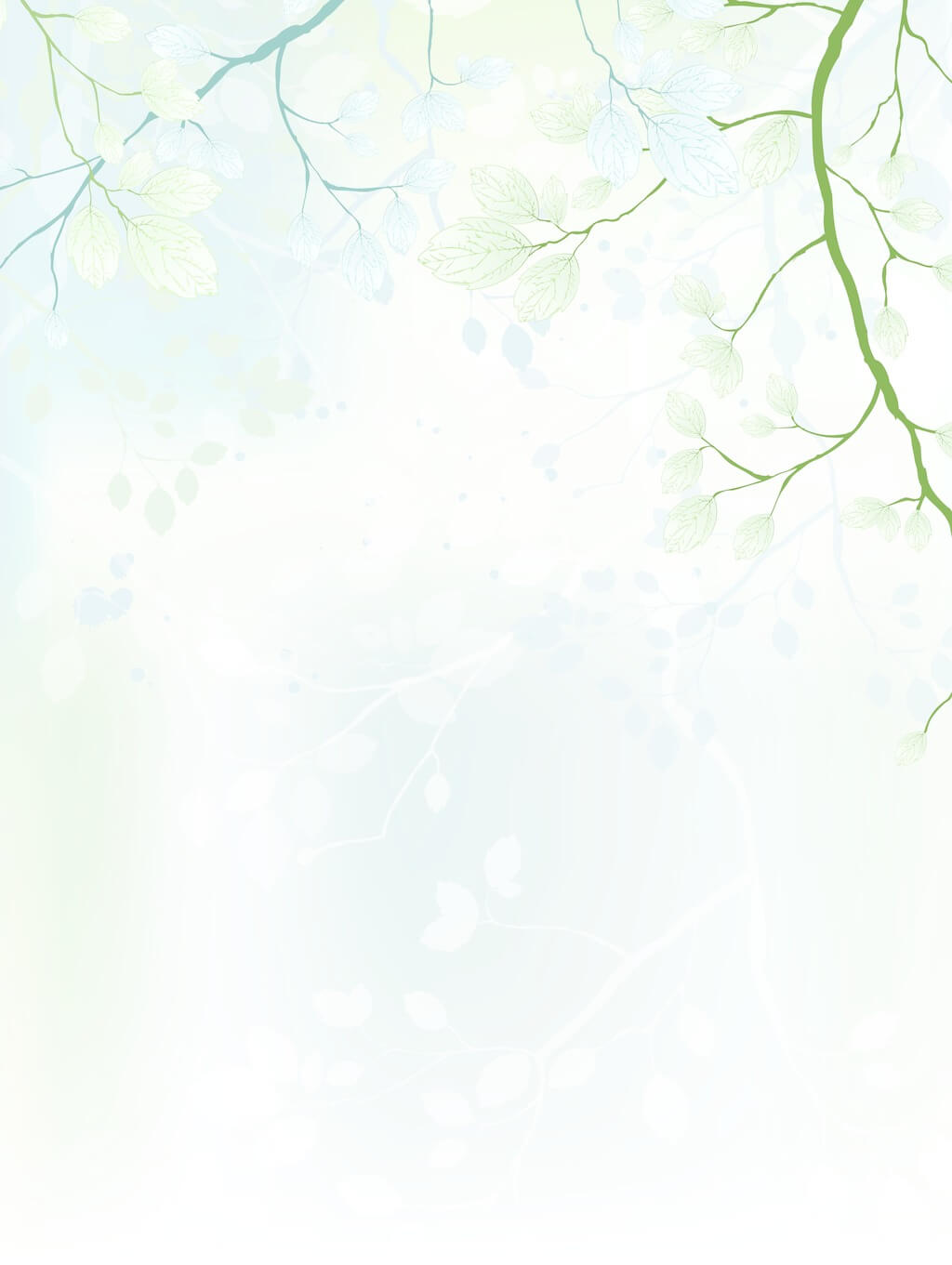 03
Narrative & Exposition
Sample Article~2
For one thing, when listening to music at an outdoor concert, people feel relaxed. For another, the atmosphere helps community residents socialize and bond with each other. Therefore, I think an outdoor concert would bring the community together for a wonderful day of music.
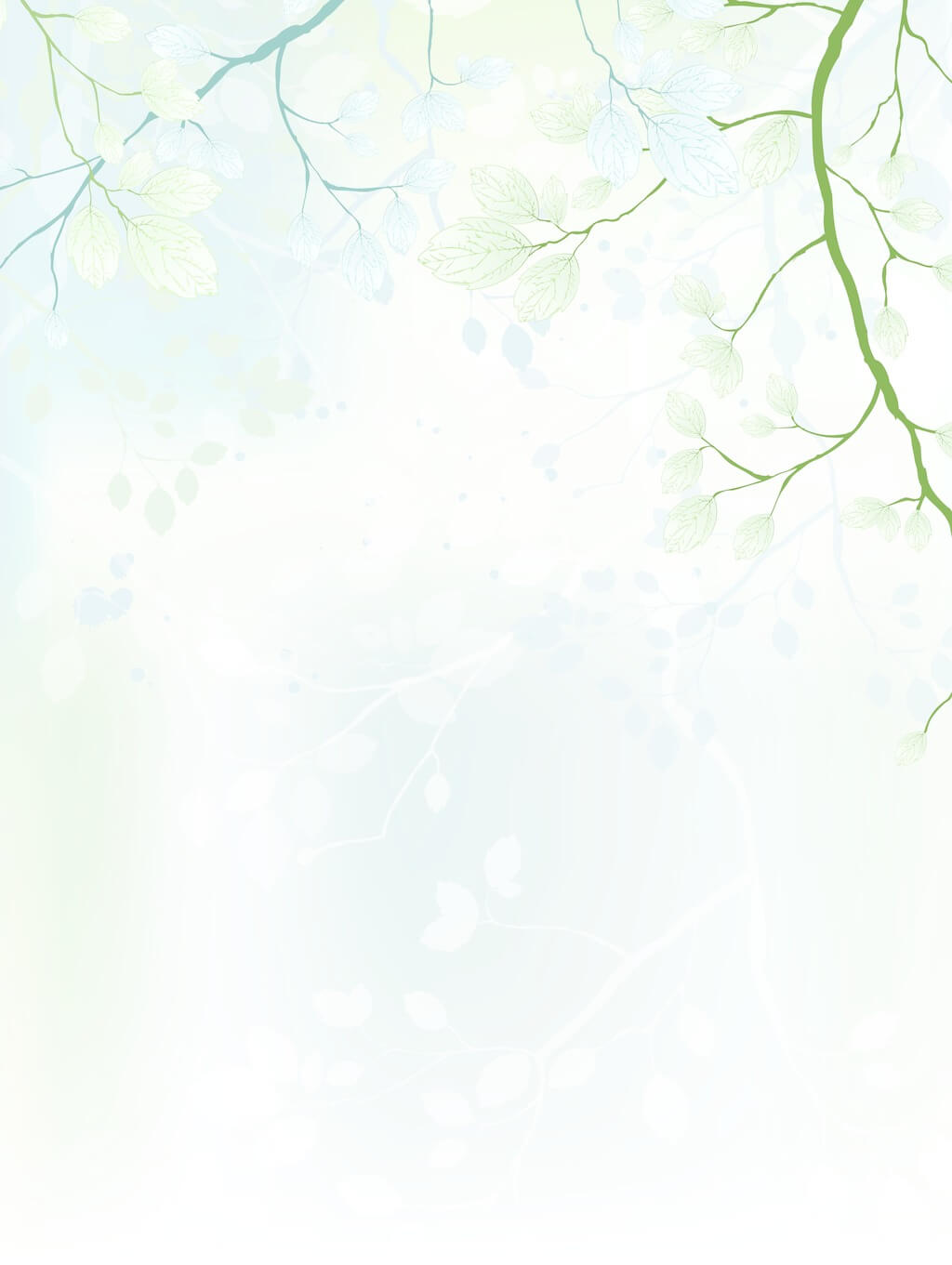 03
Narrative & Exposition
Sample Article~3
I would hold an outdoor concert performed by local artists and students from local high schools and elementary schools. Here are some reasons. First, it would offer the students an opportunity to perform on stage. Second, it would be a chance to strengthen the bond between the young and old in the community.
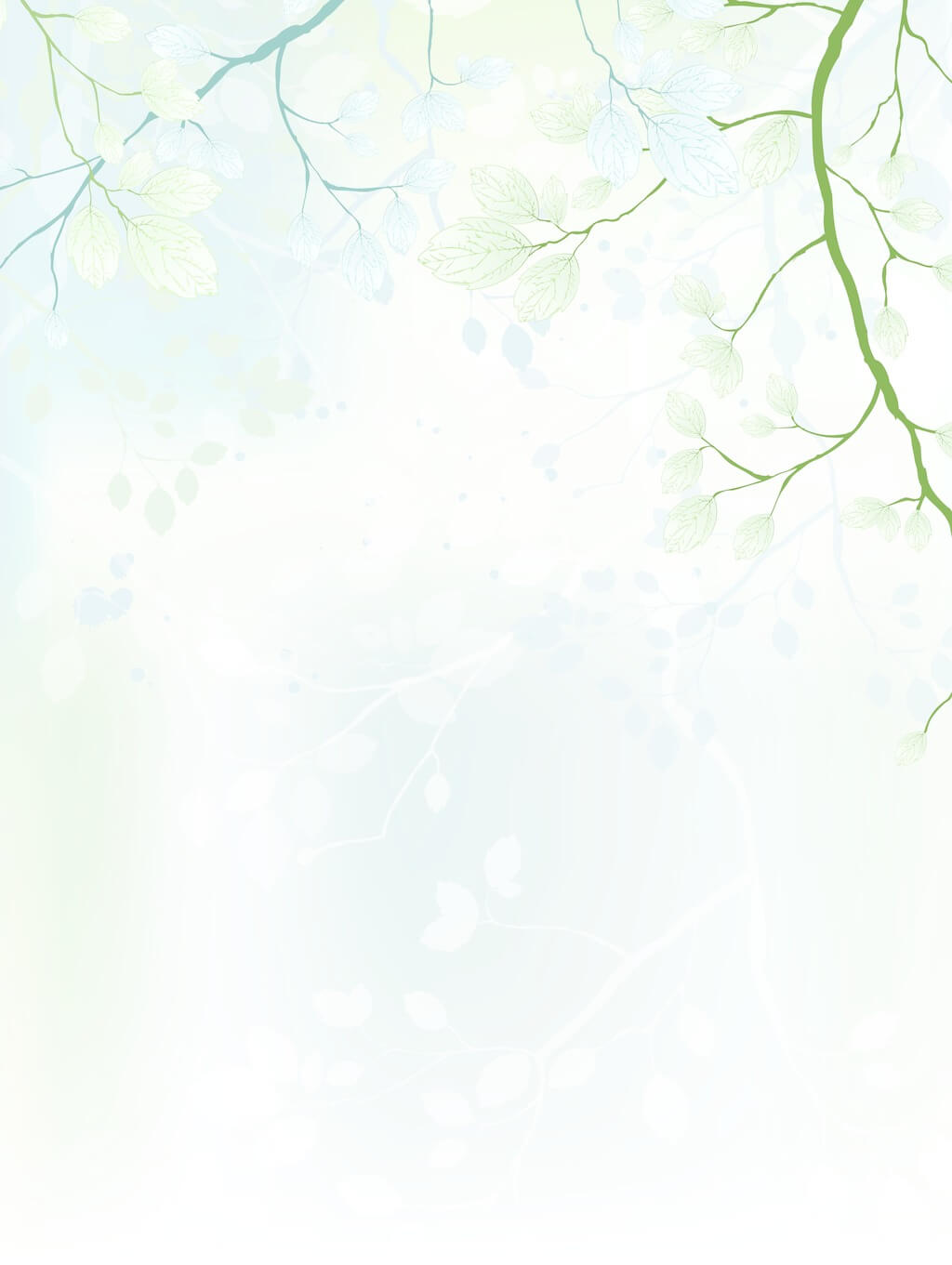 03
Narrative & Exposition
Sample Article~4
For example, the local artists could sing folk songs that resonate with the elderly. 
Some high school bands could perform. 
Elementary school choirs would also be invited. All in all, an outdoor concert that brings together the young and old is the community activity I would like to be a part of.
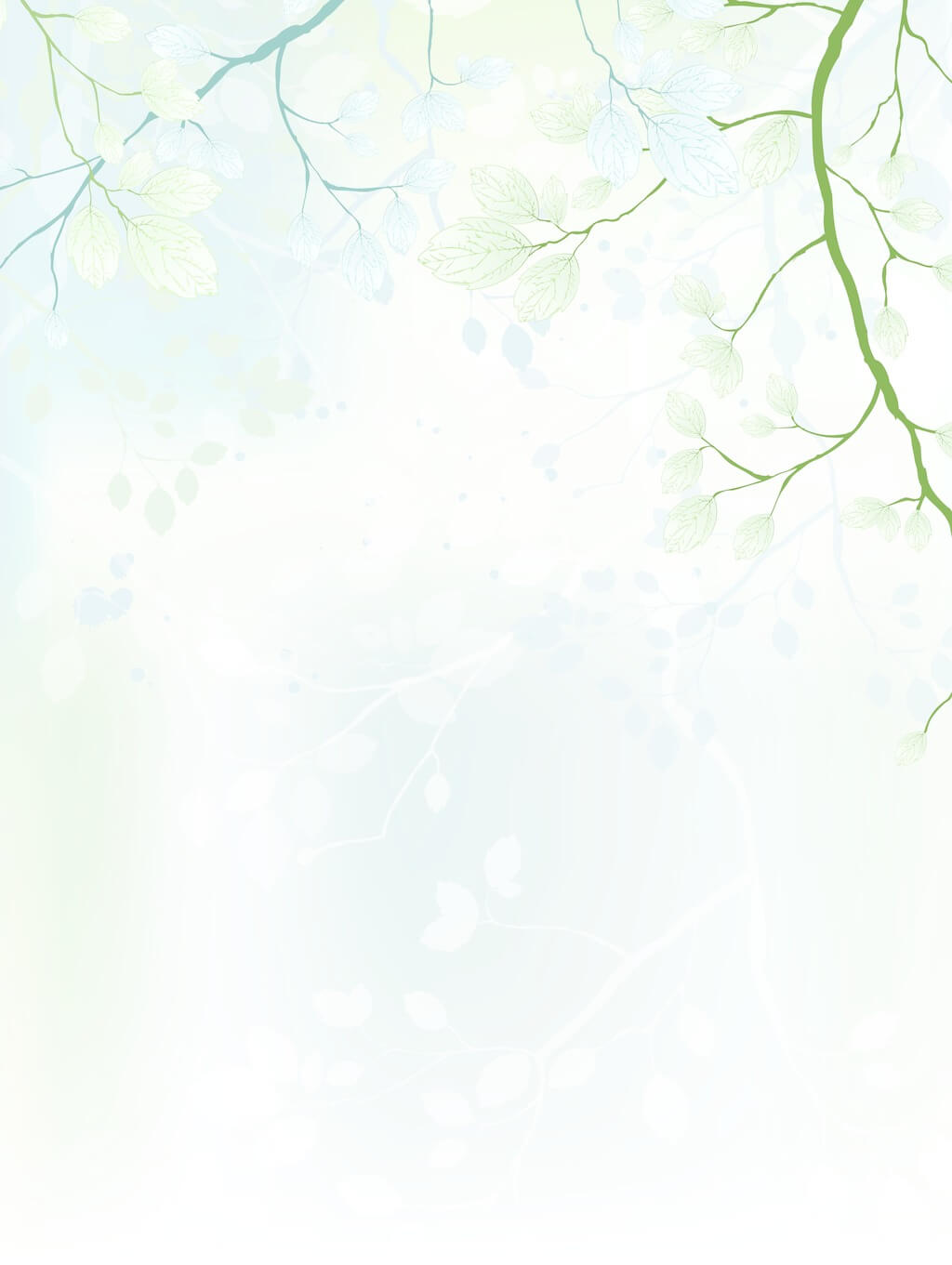 04
Time Order & Coherence
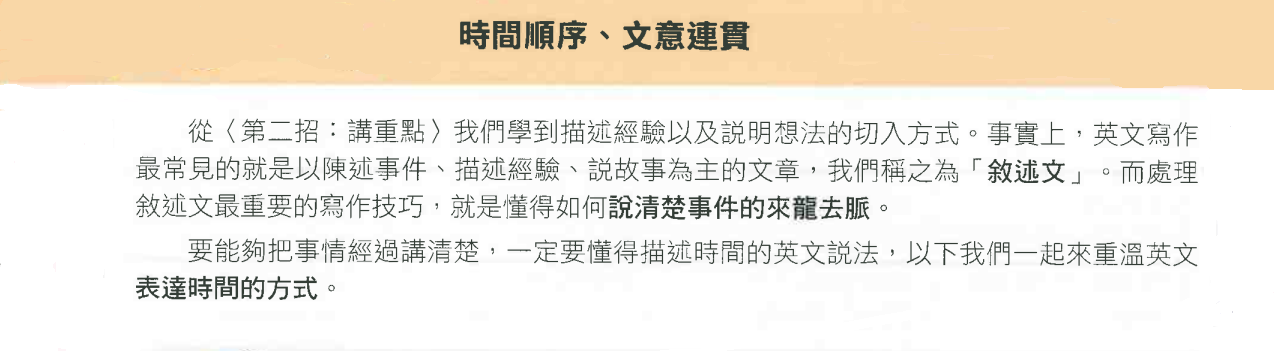 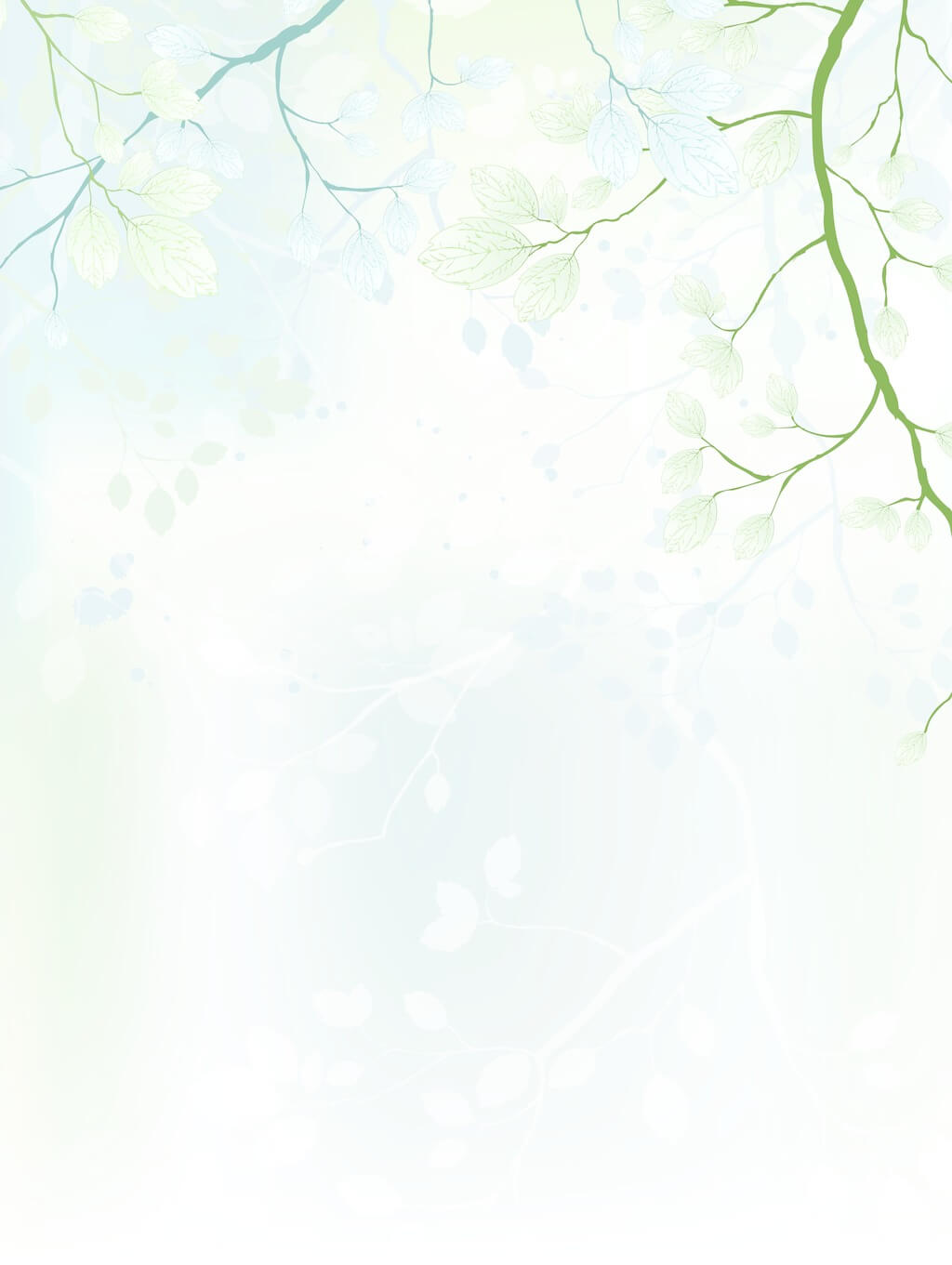 04
Time Order & Coherence
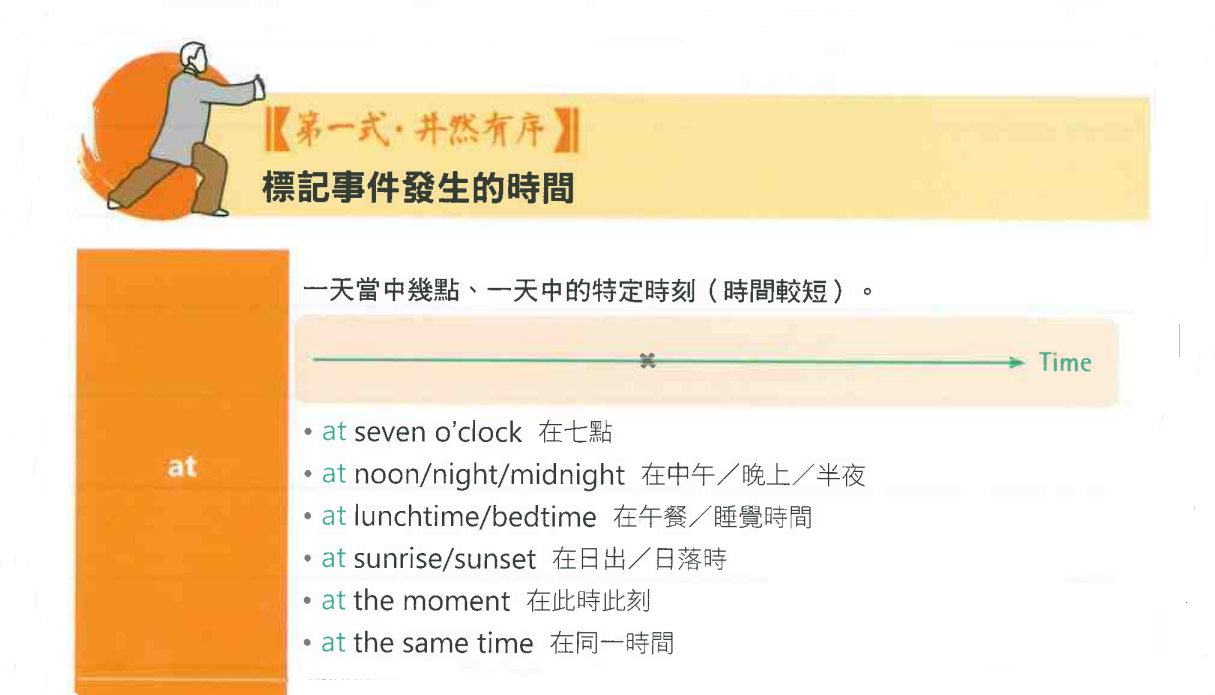 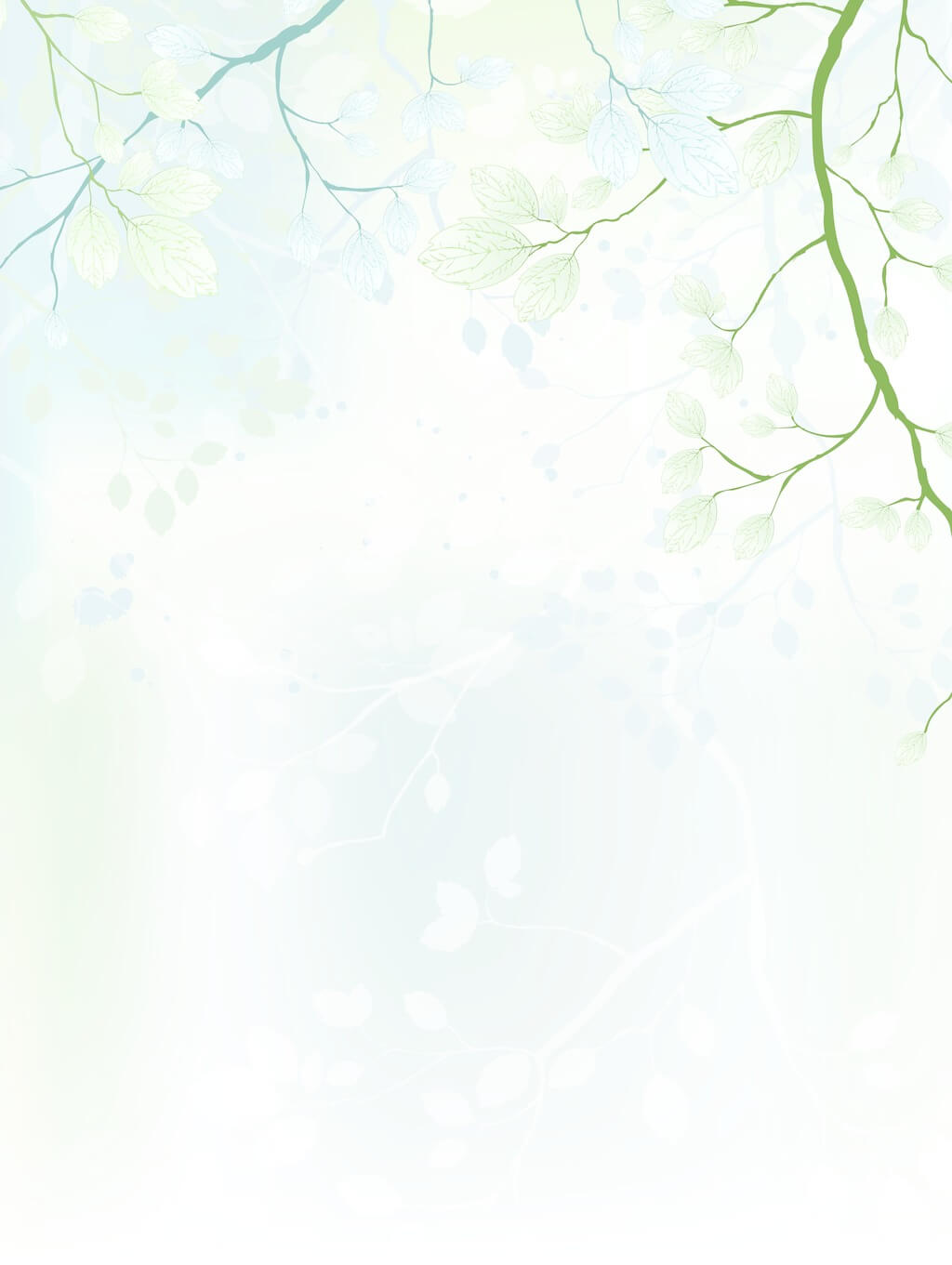 04
Time Order & Coherence
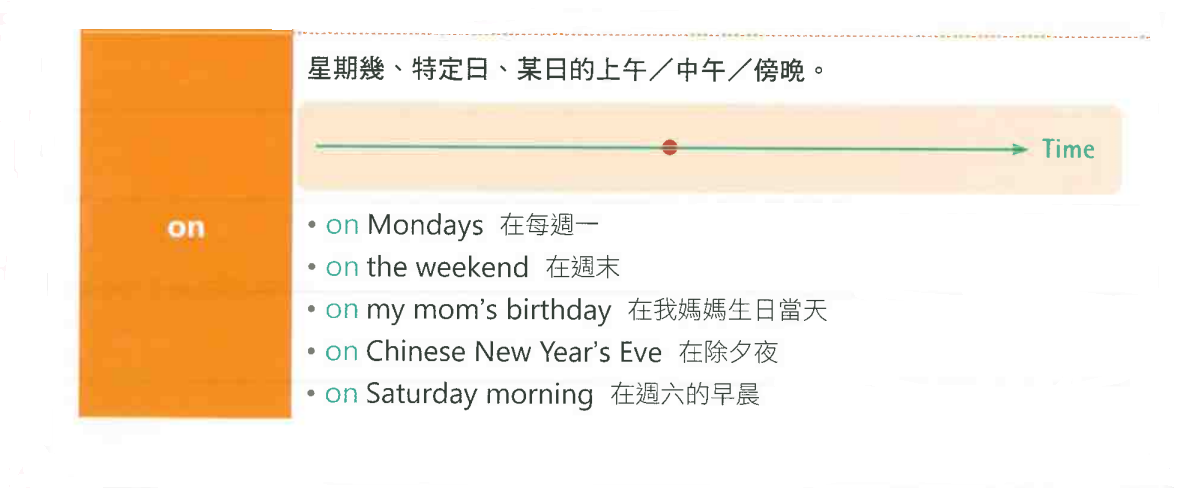 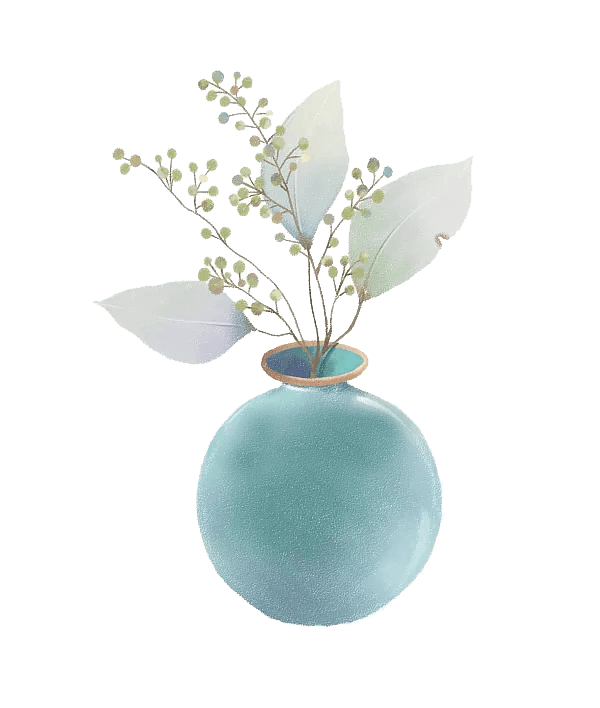 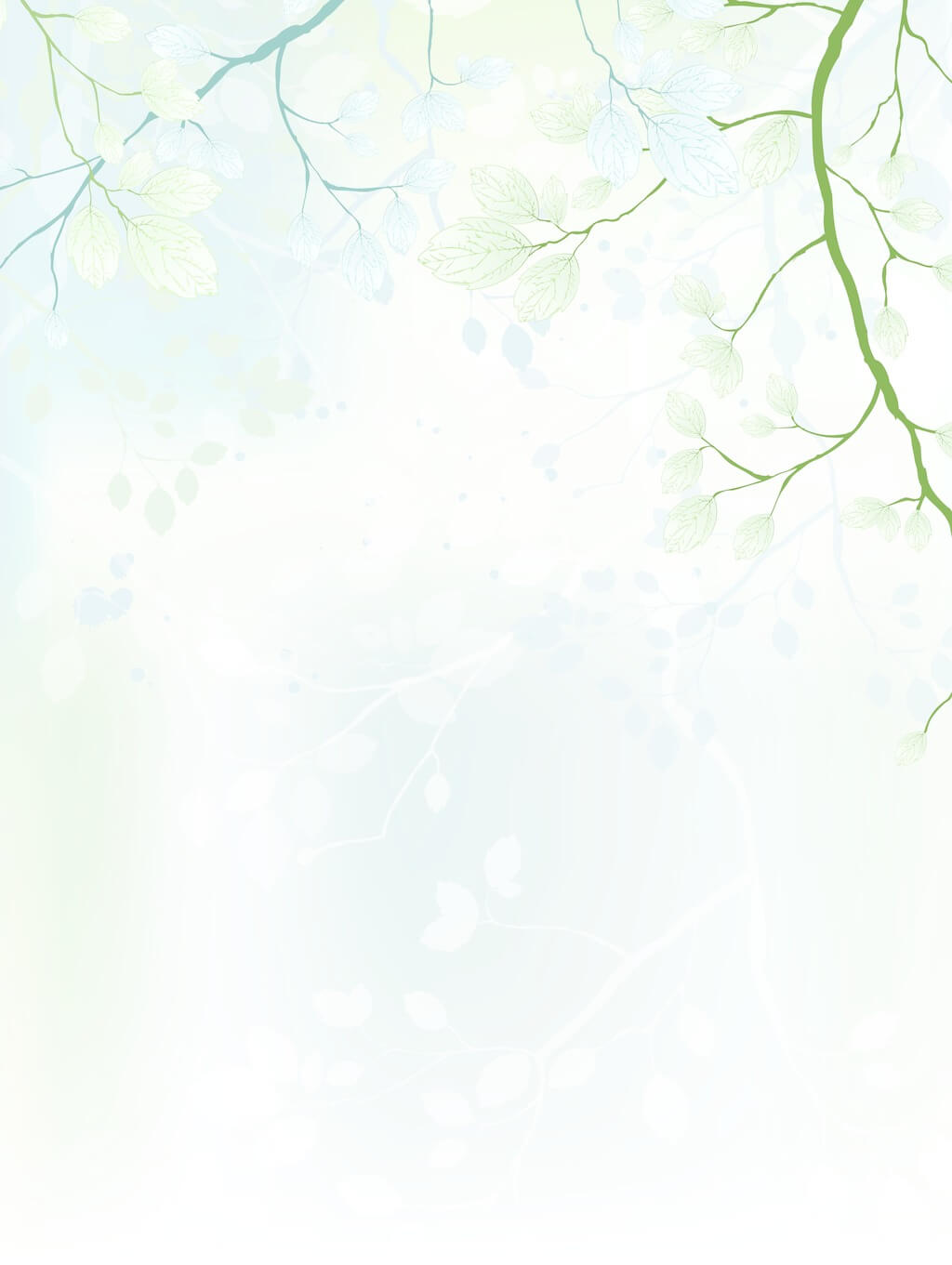 04
Time Order & Coherence
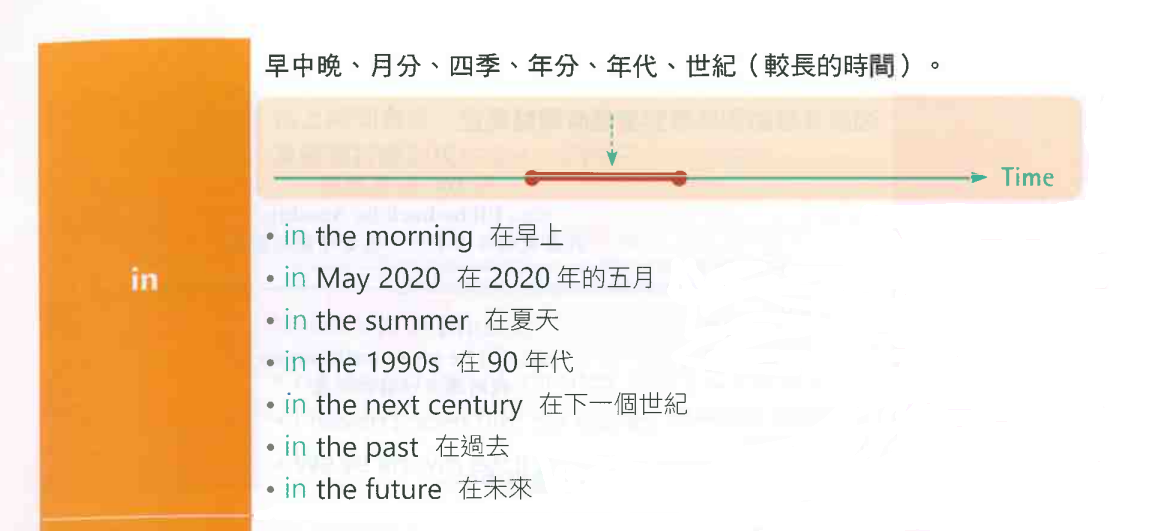 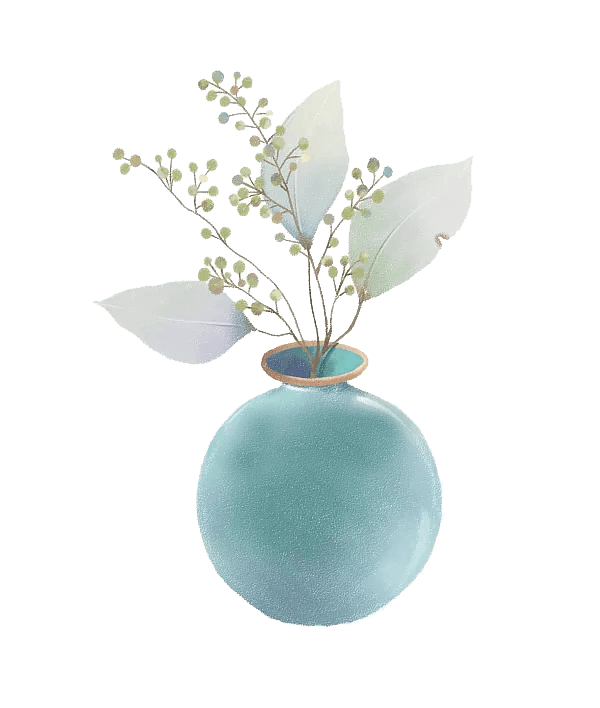 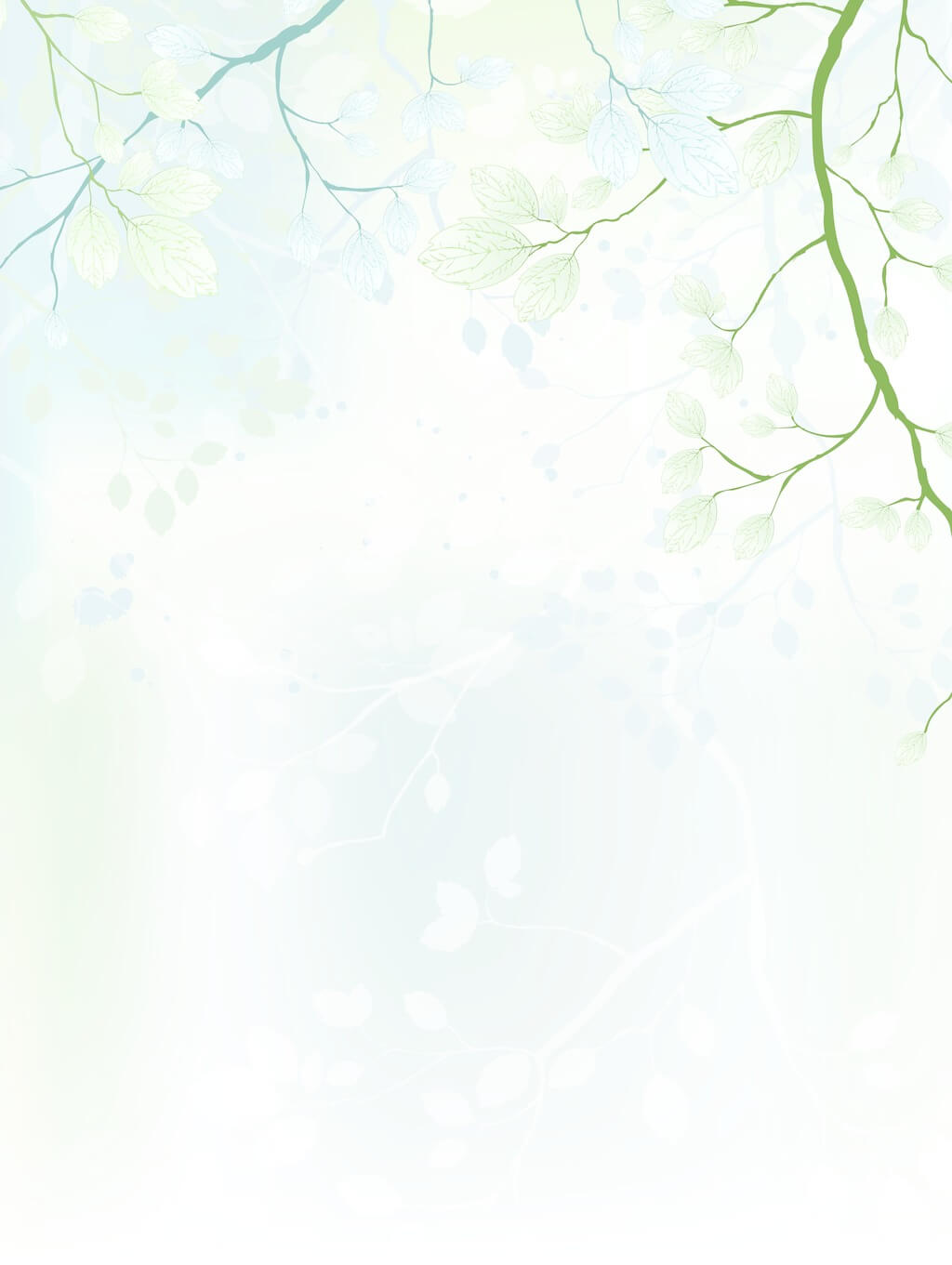 04
Time Order & Coherence
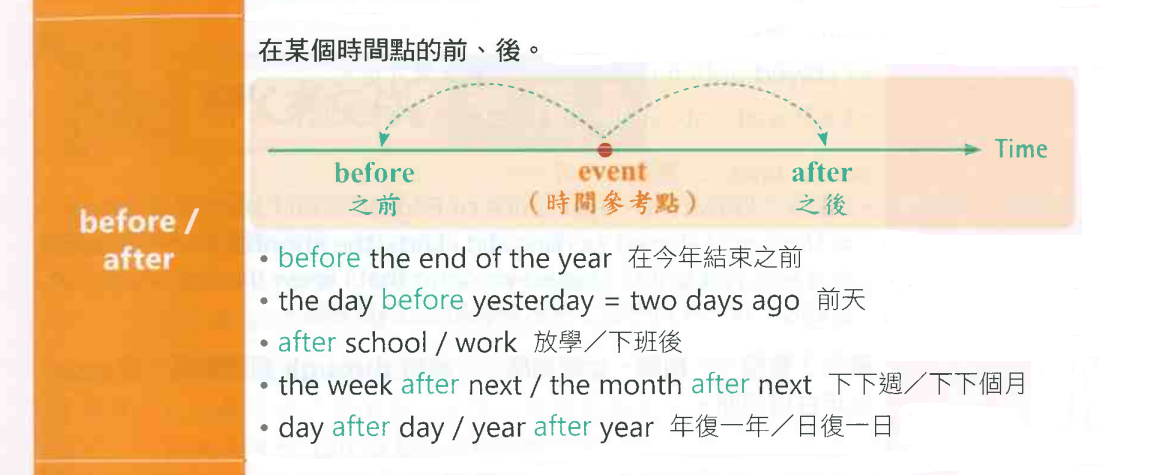 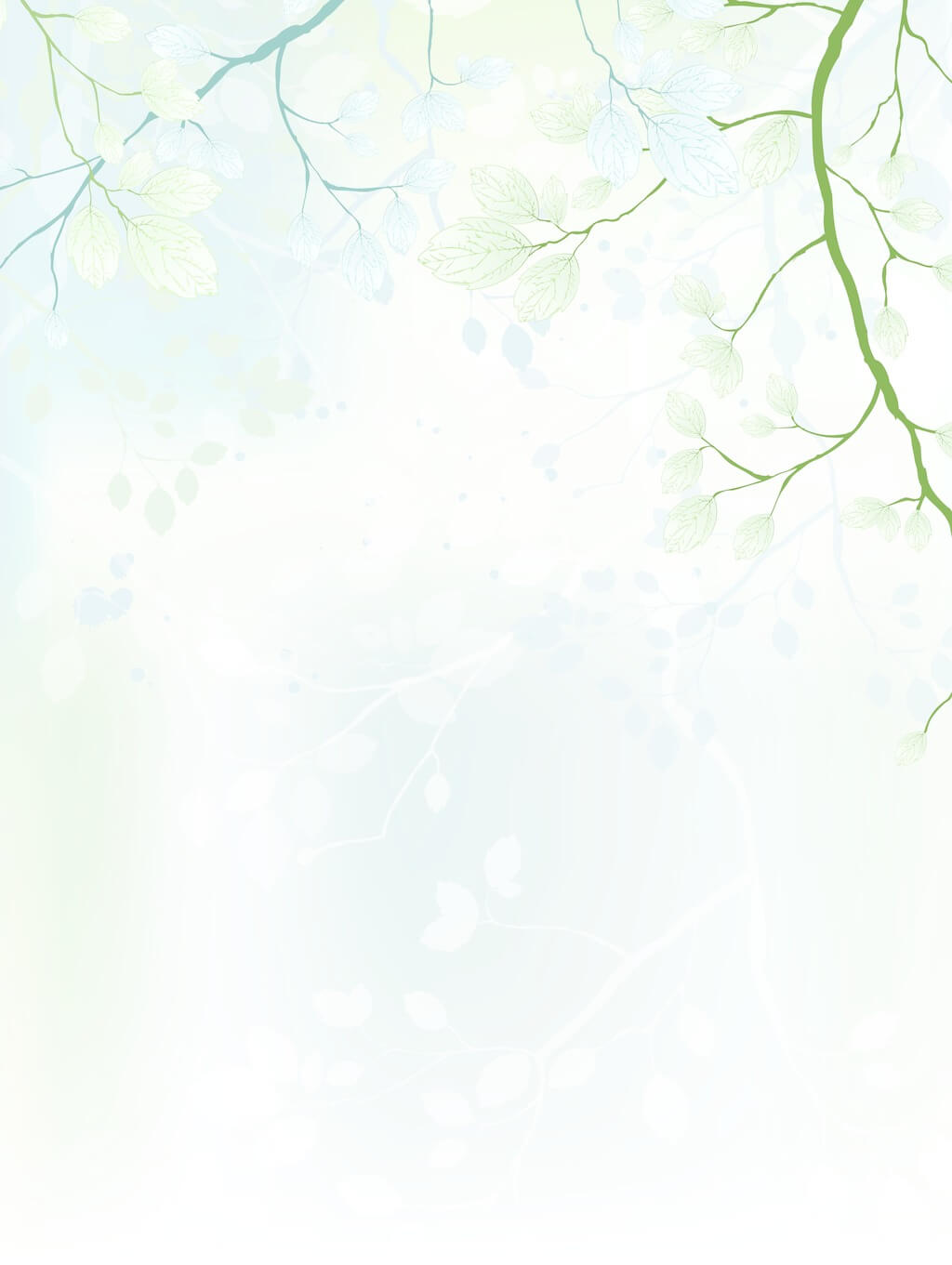 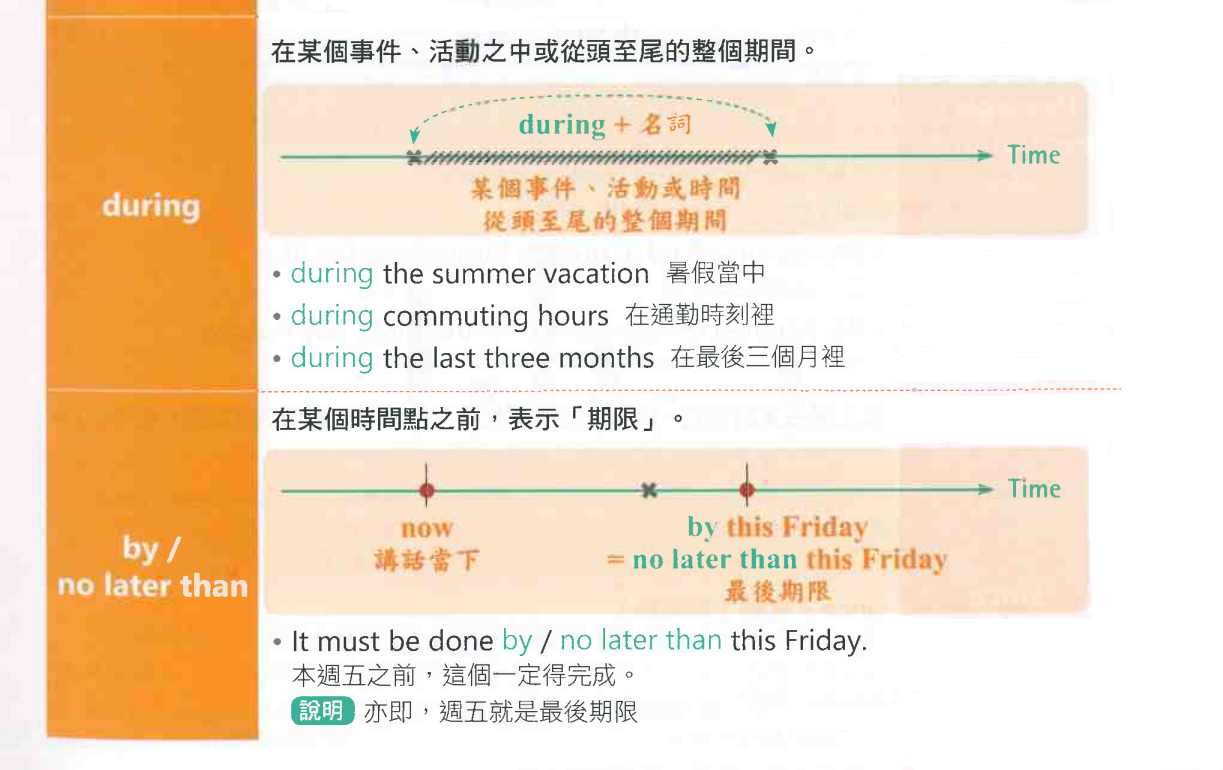 04
Time Order
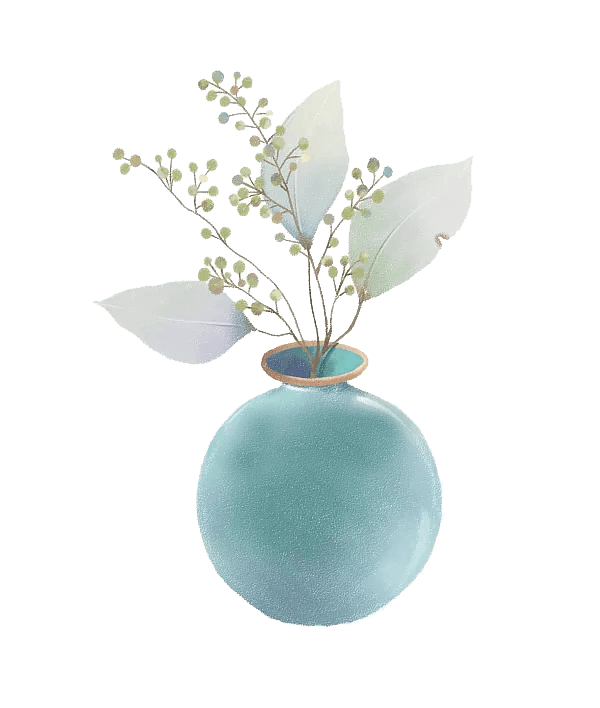 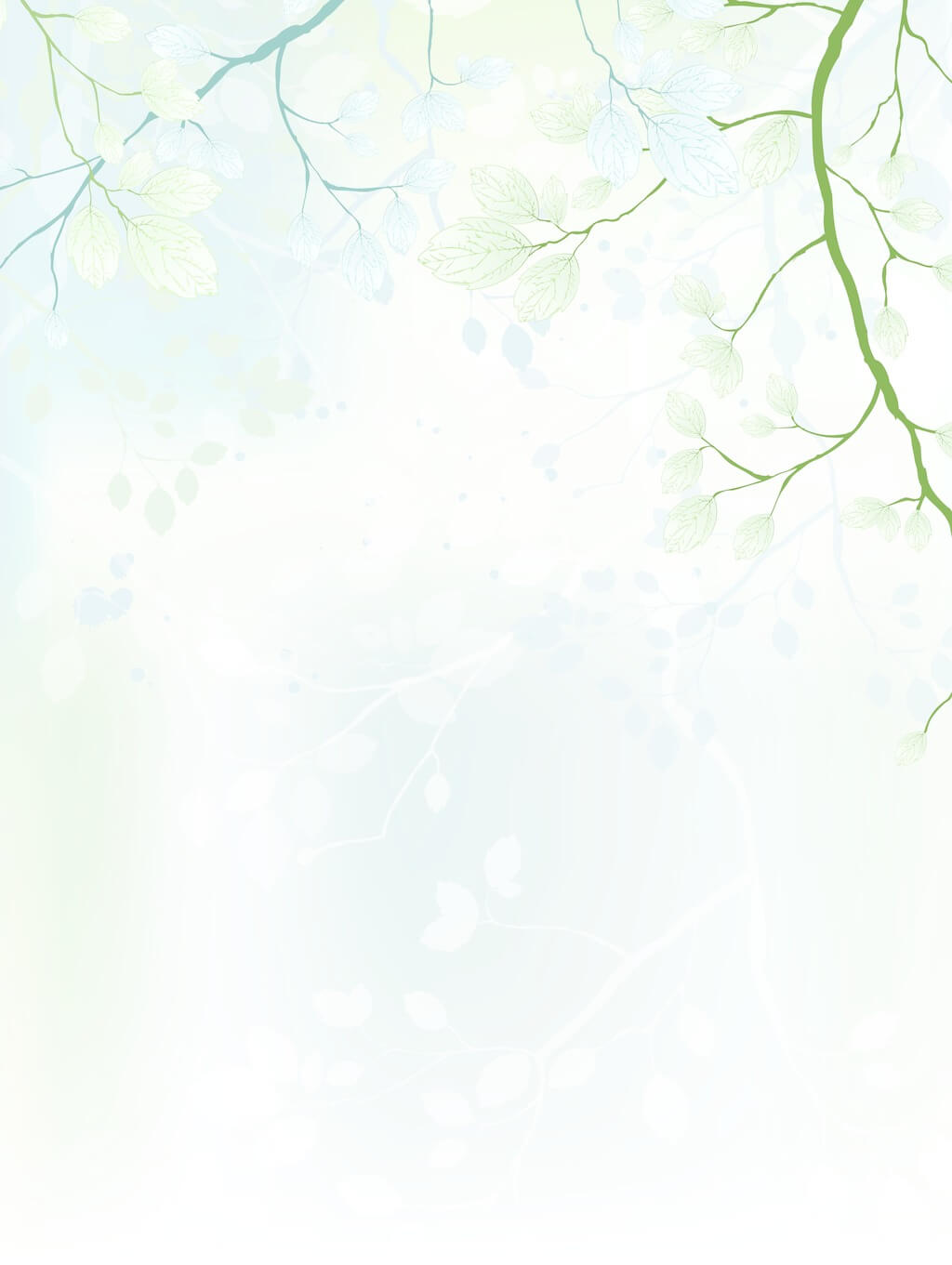 04
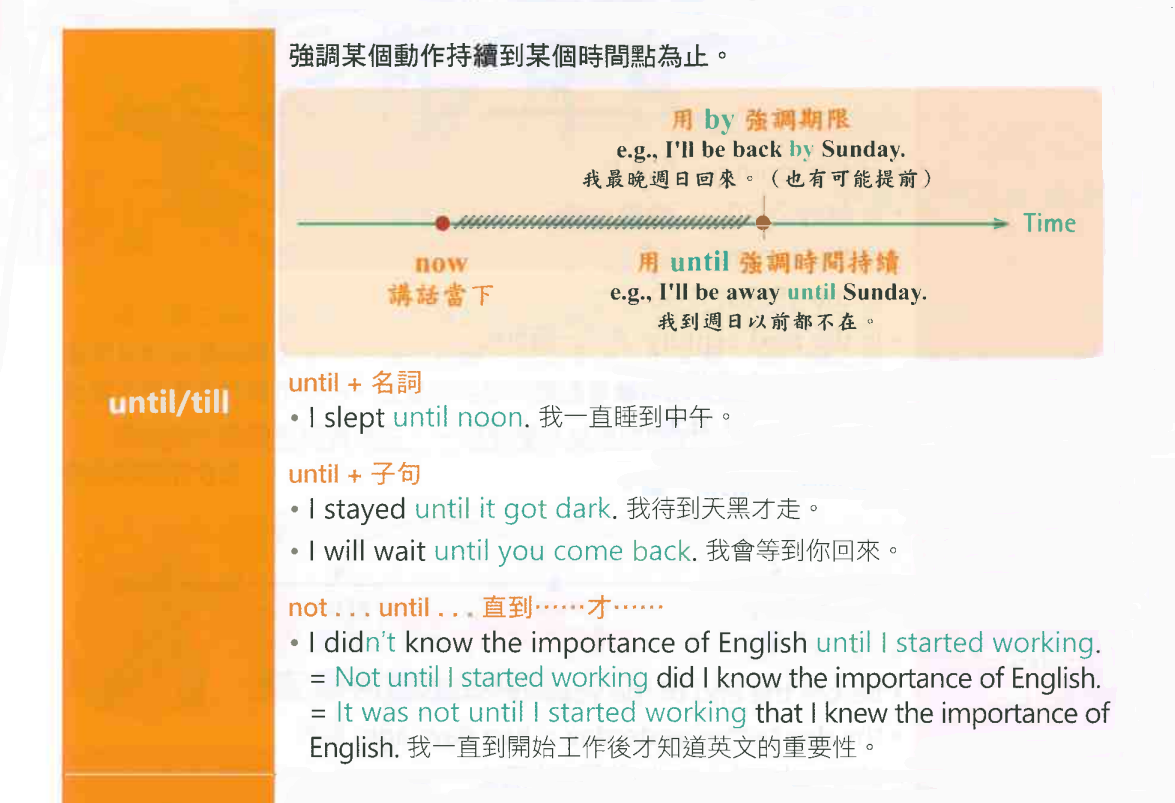 Time Order
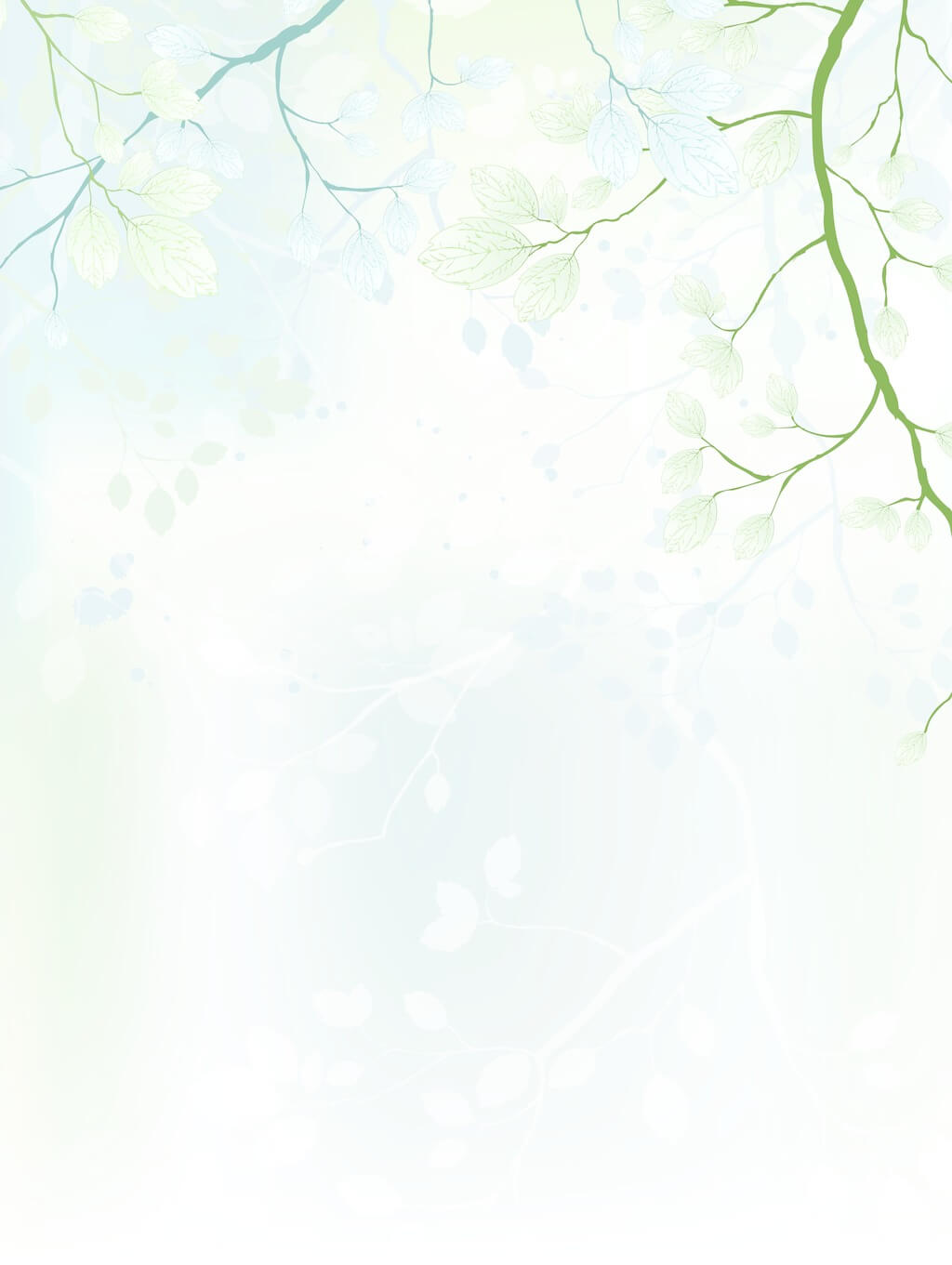 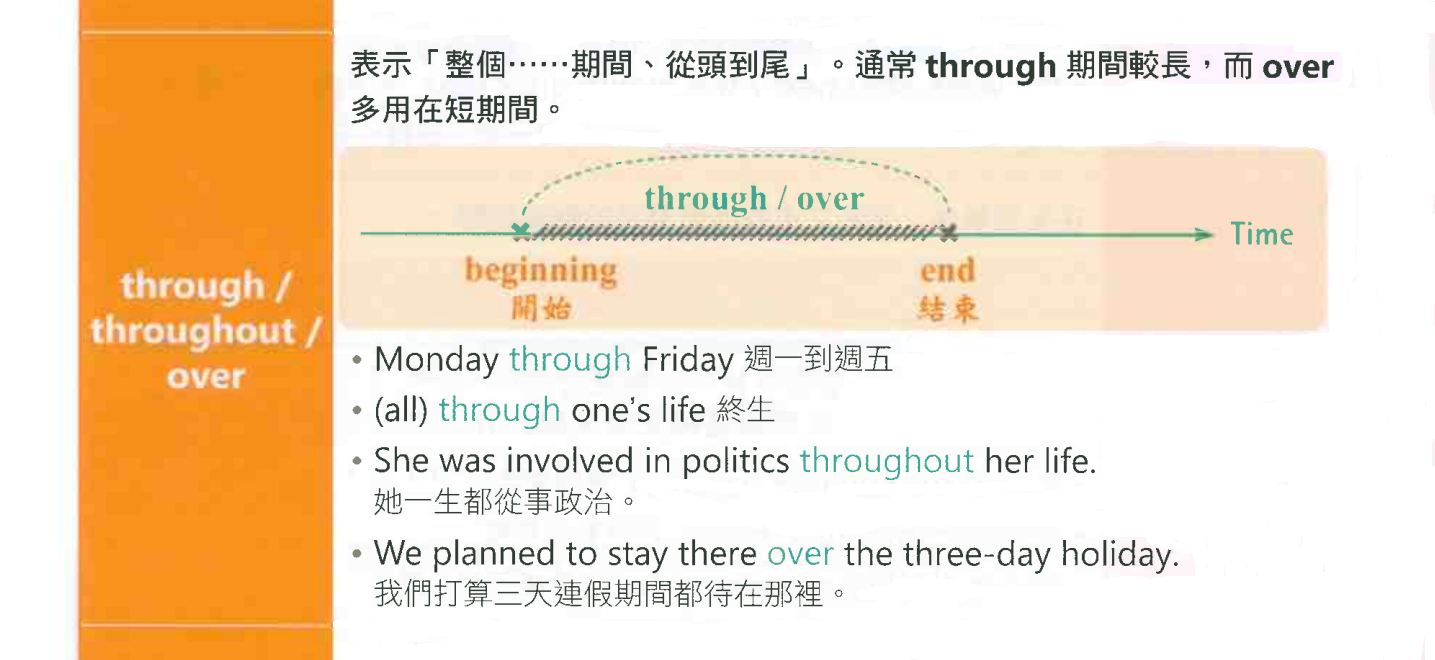 04
Time Order
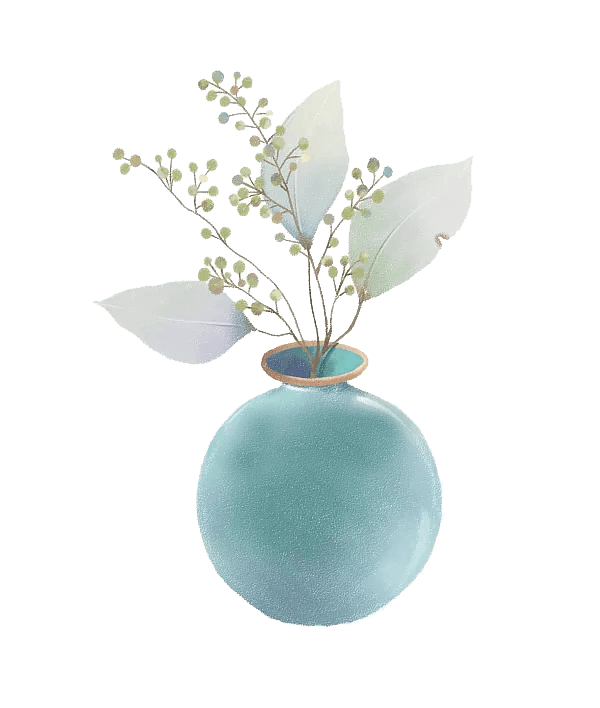 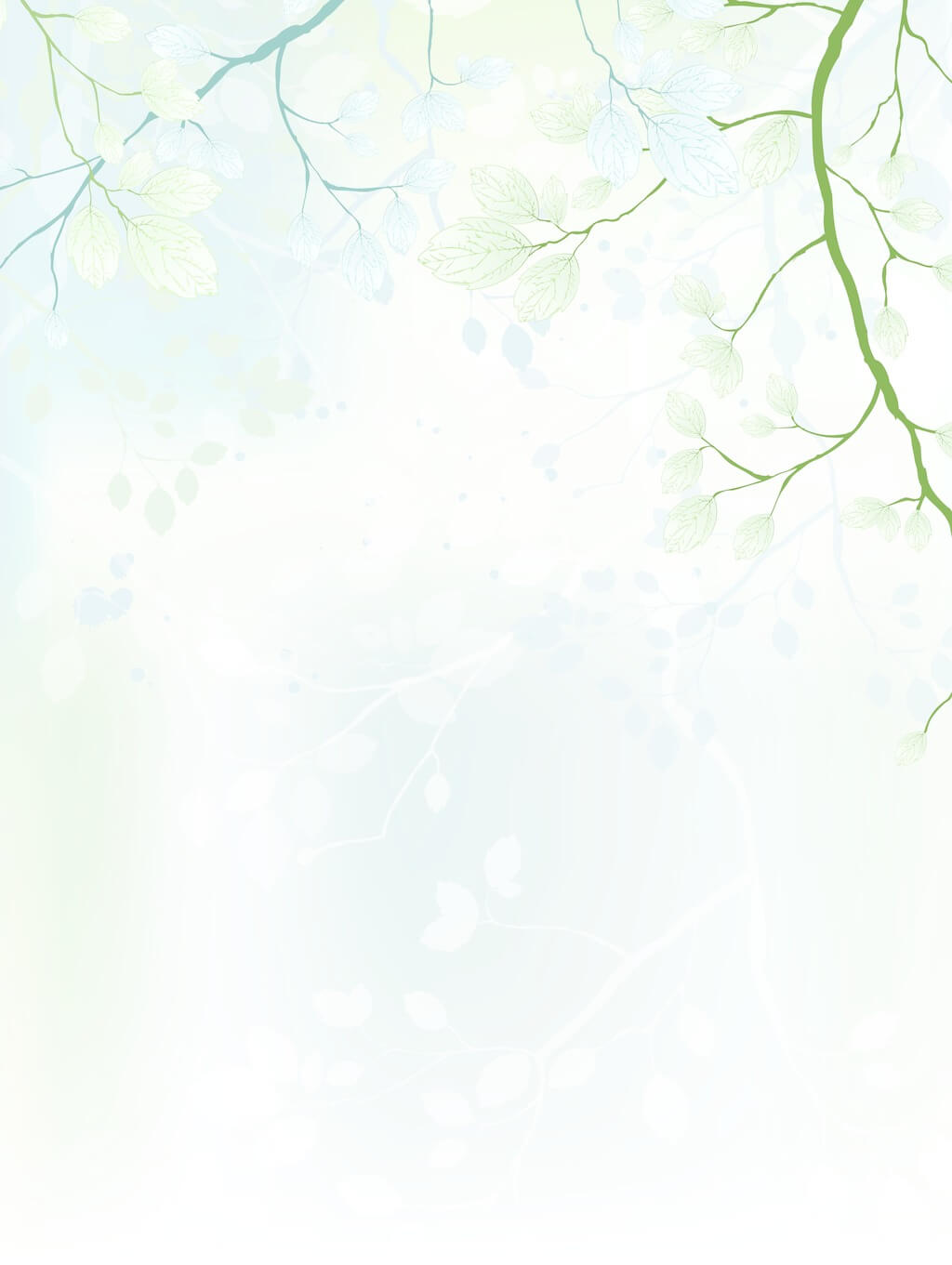 04
Time Order & Coherence
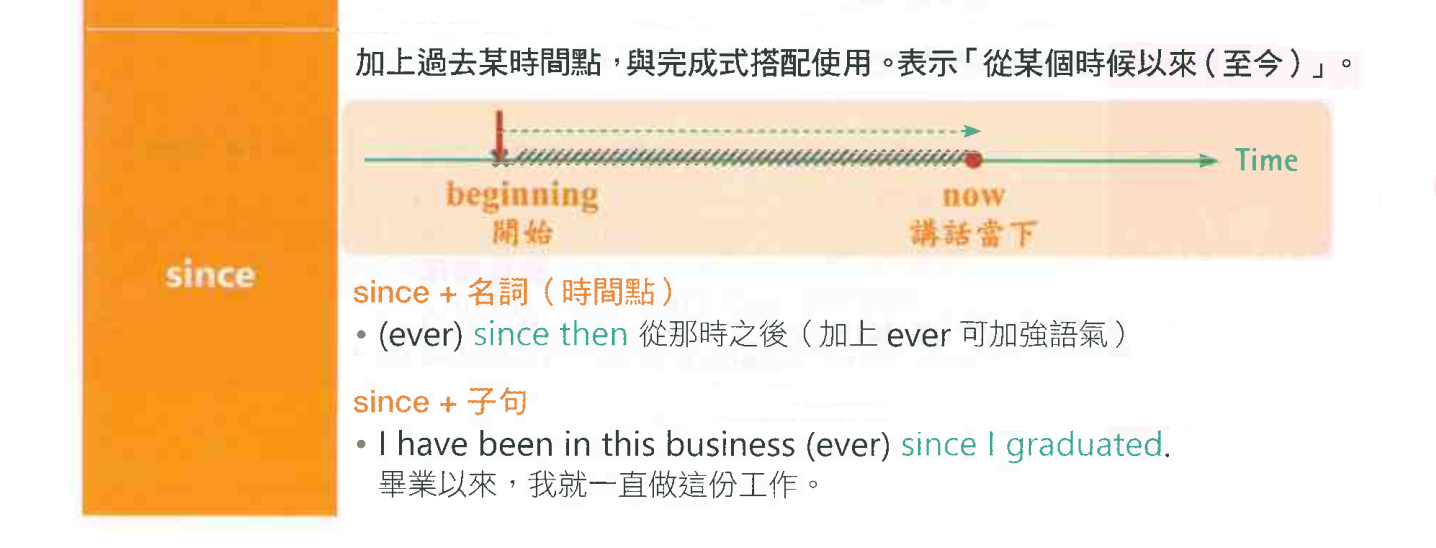 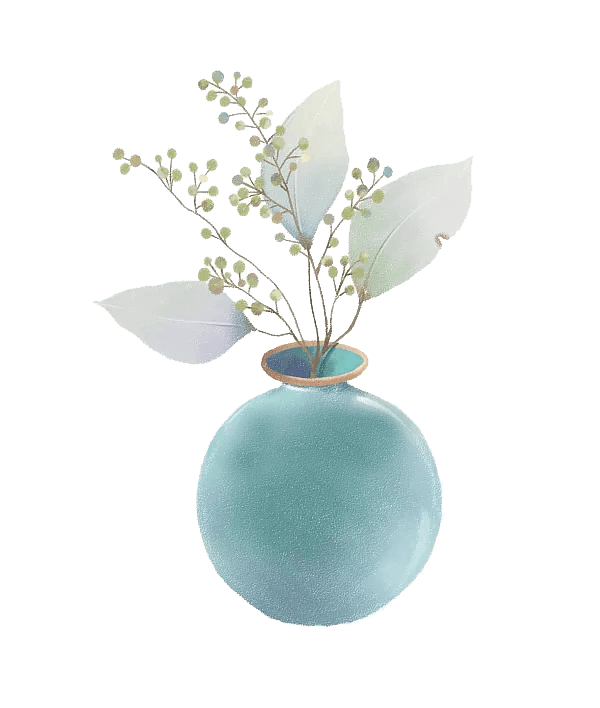 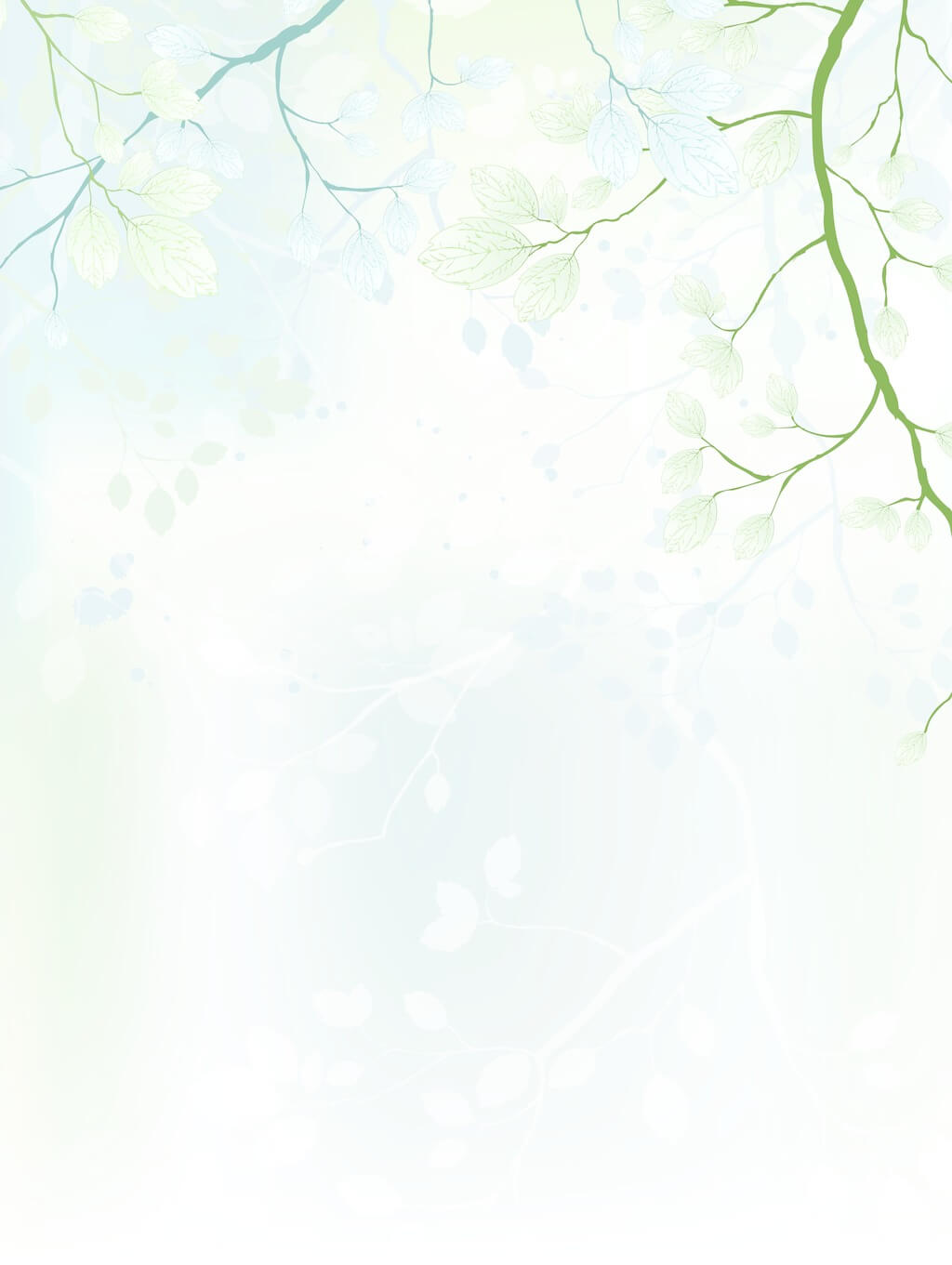 04
Time Order & Coherence
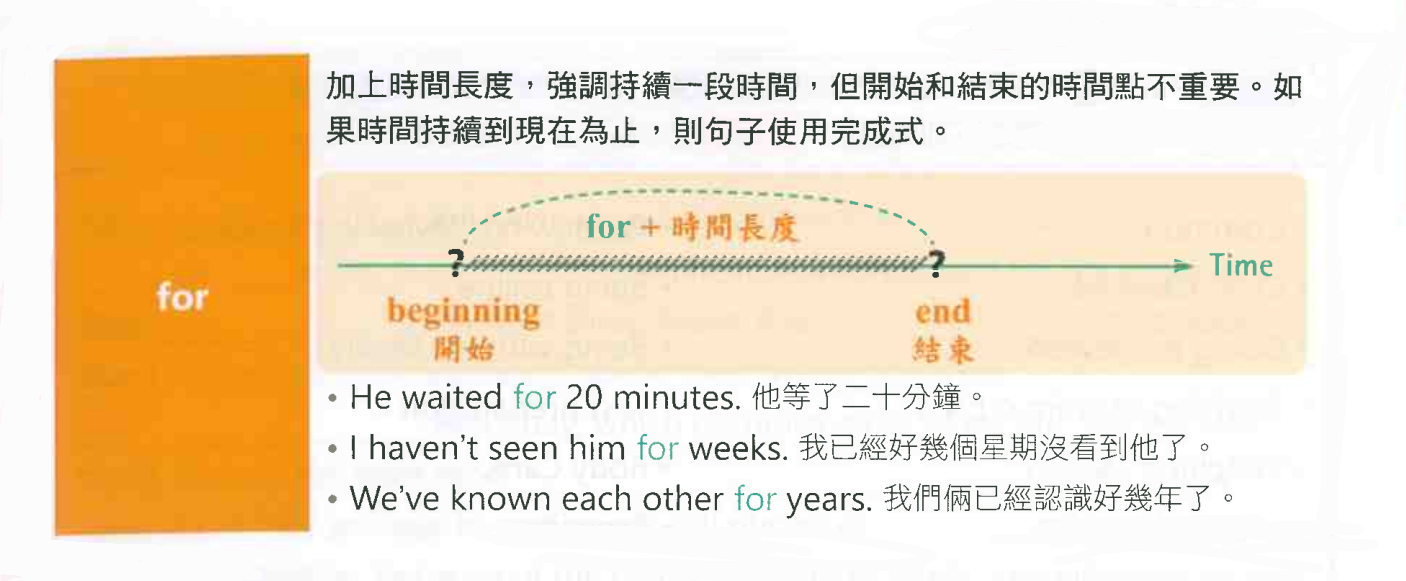 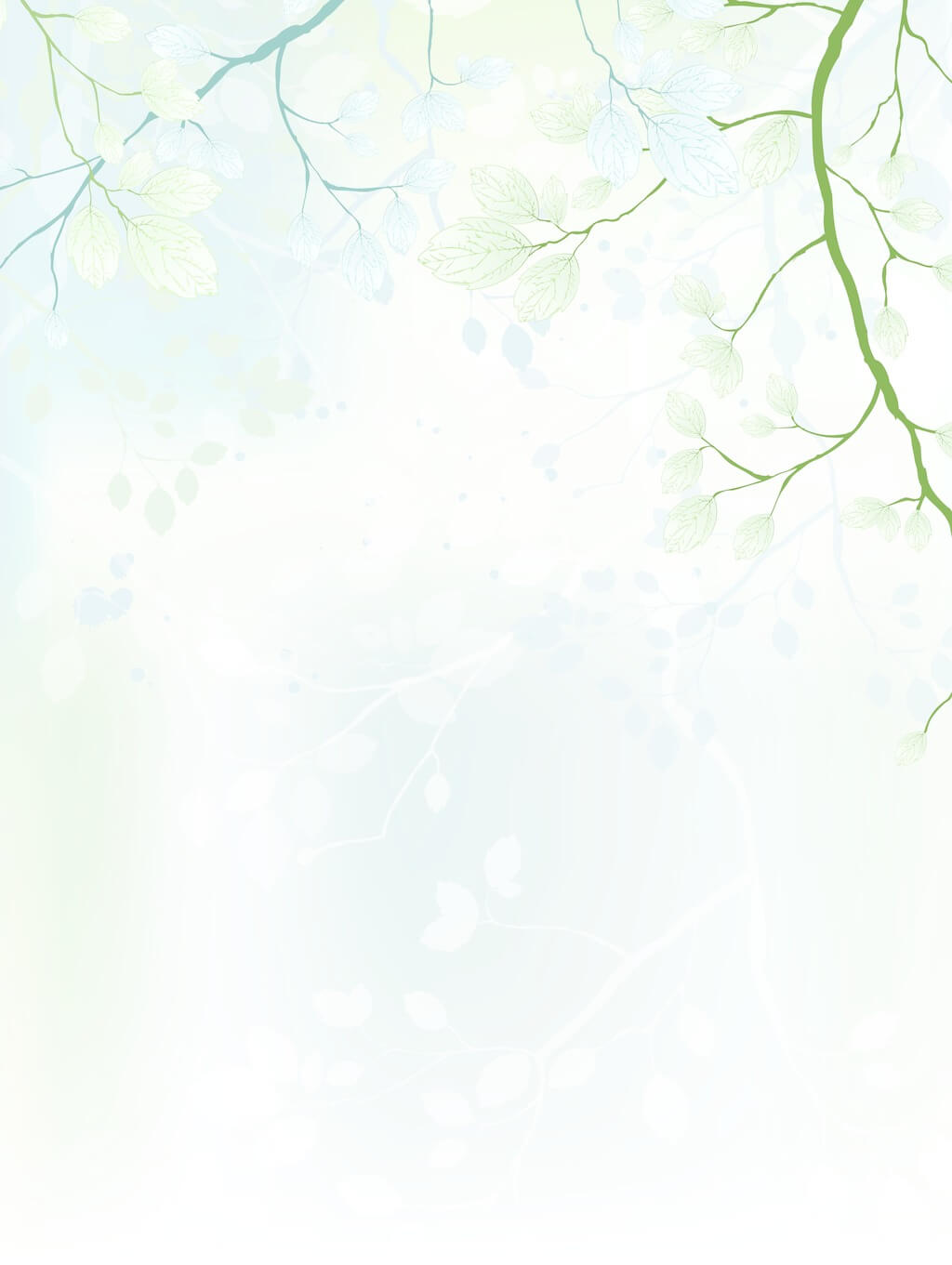 04
Time Order & Coherence
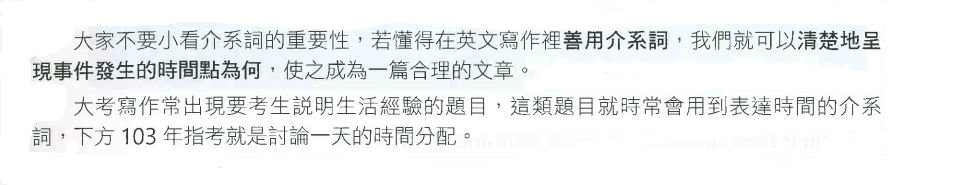 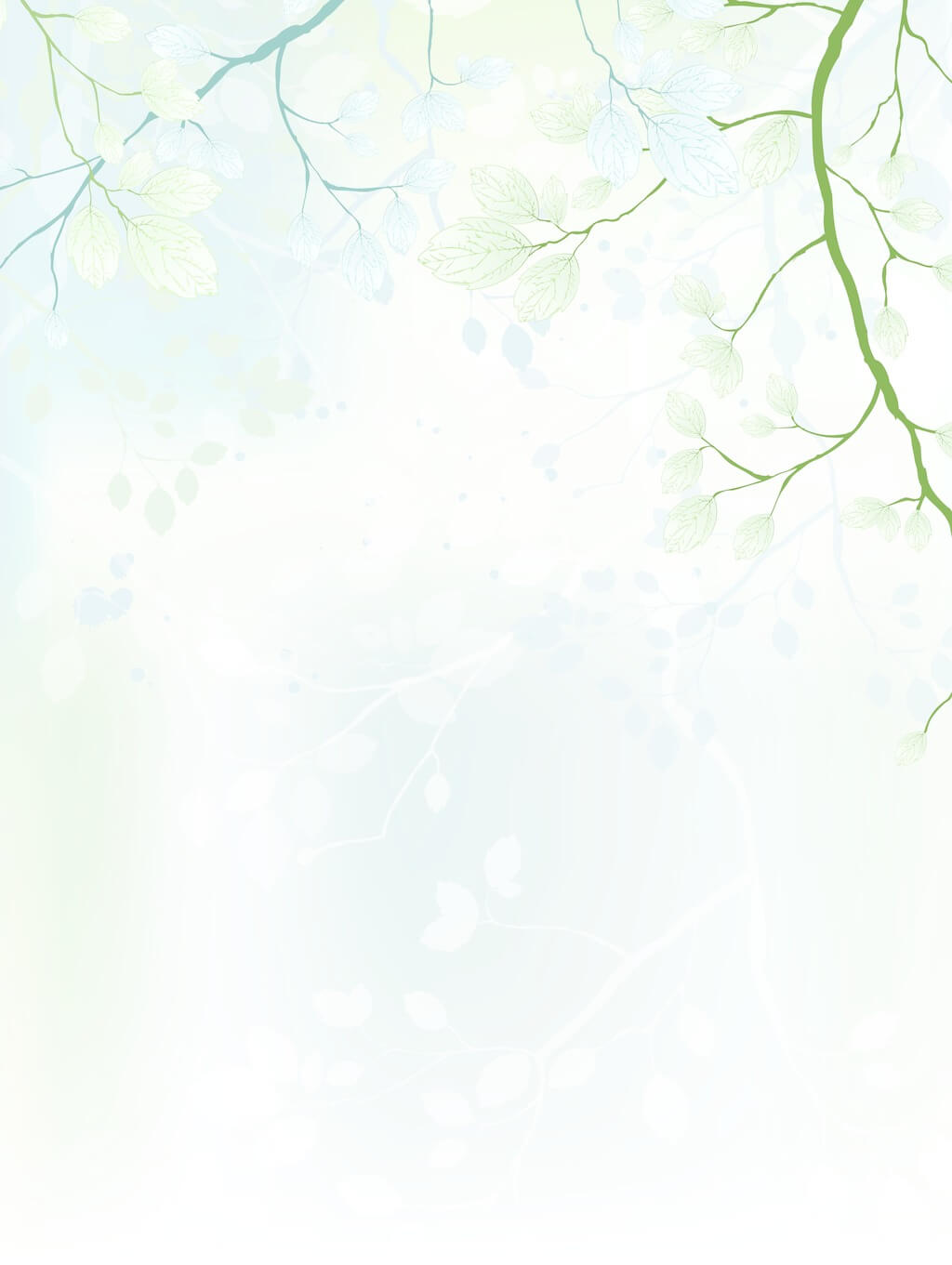 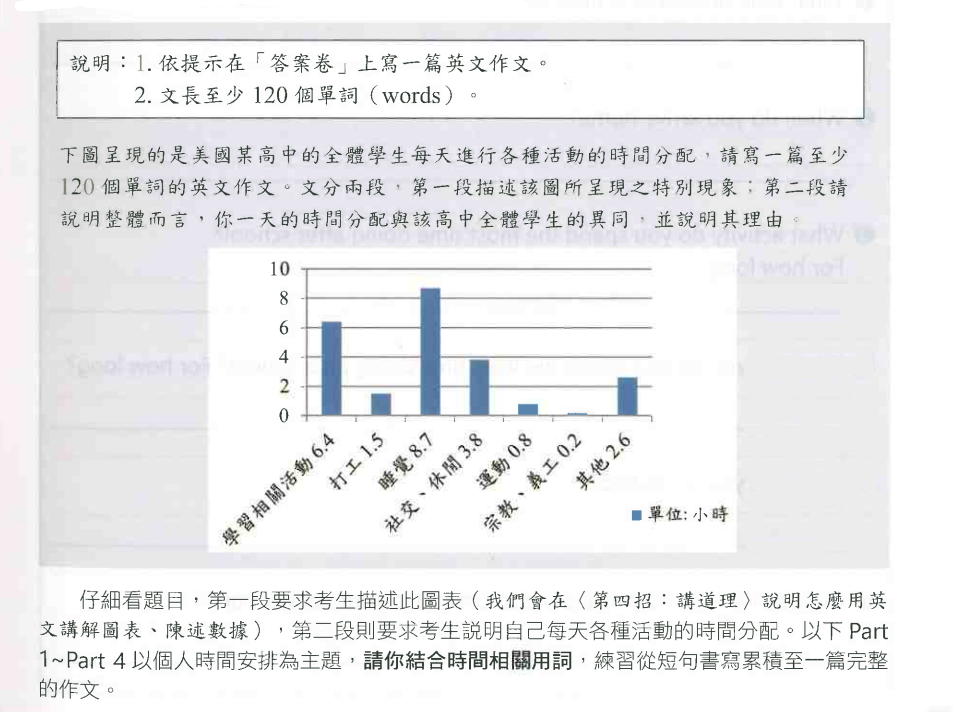 04
Time Order
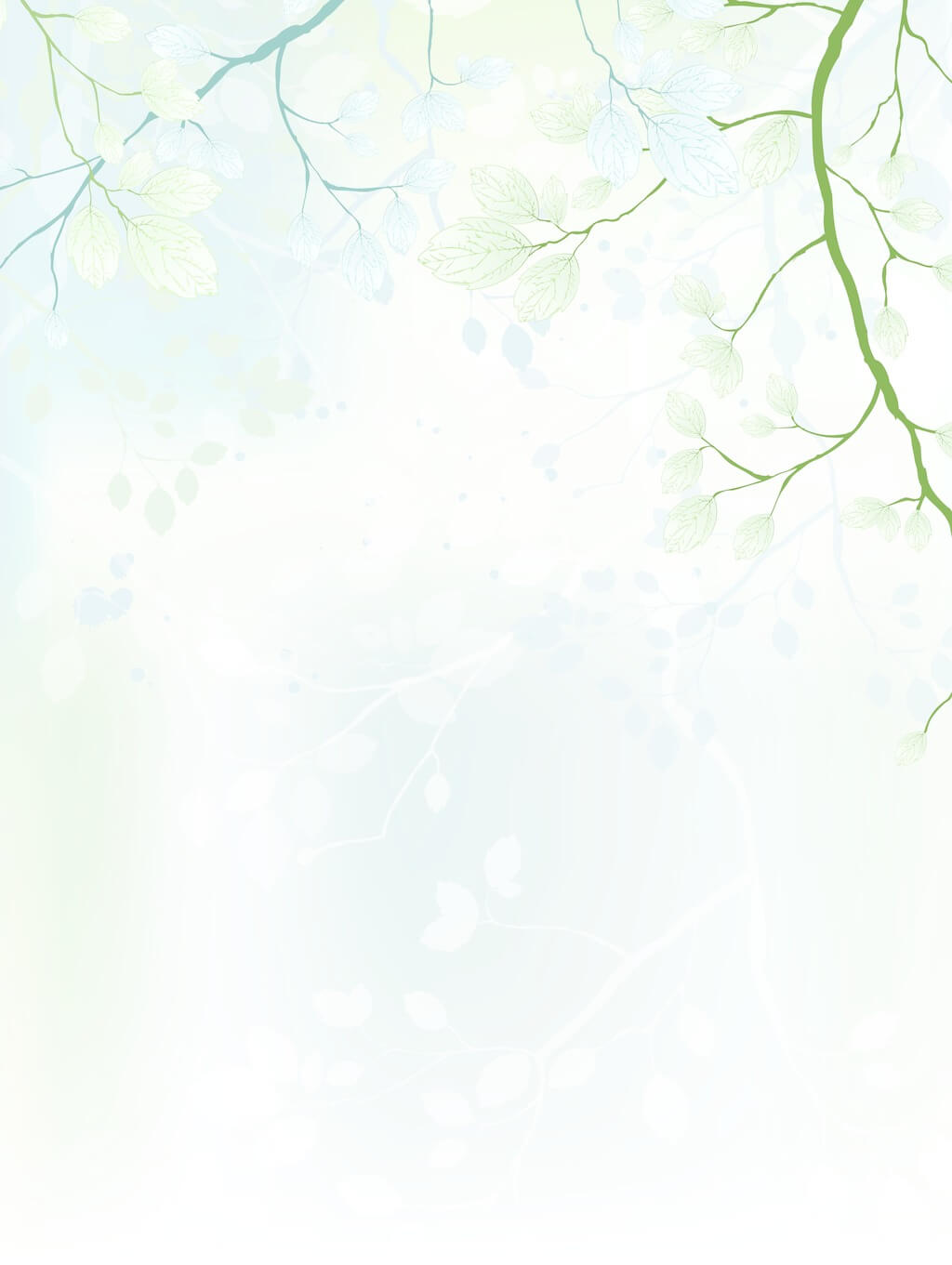 04
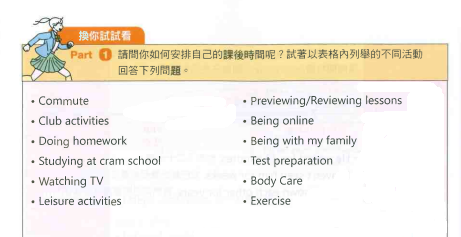 Time Order & Coherence
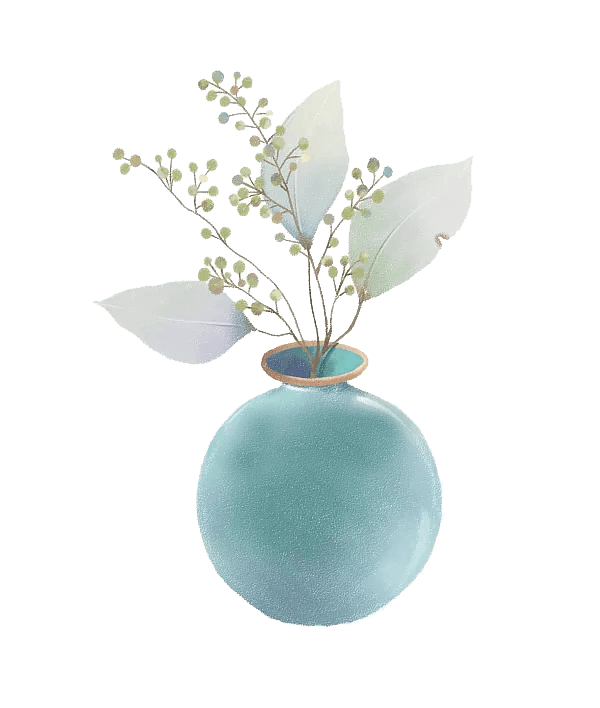 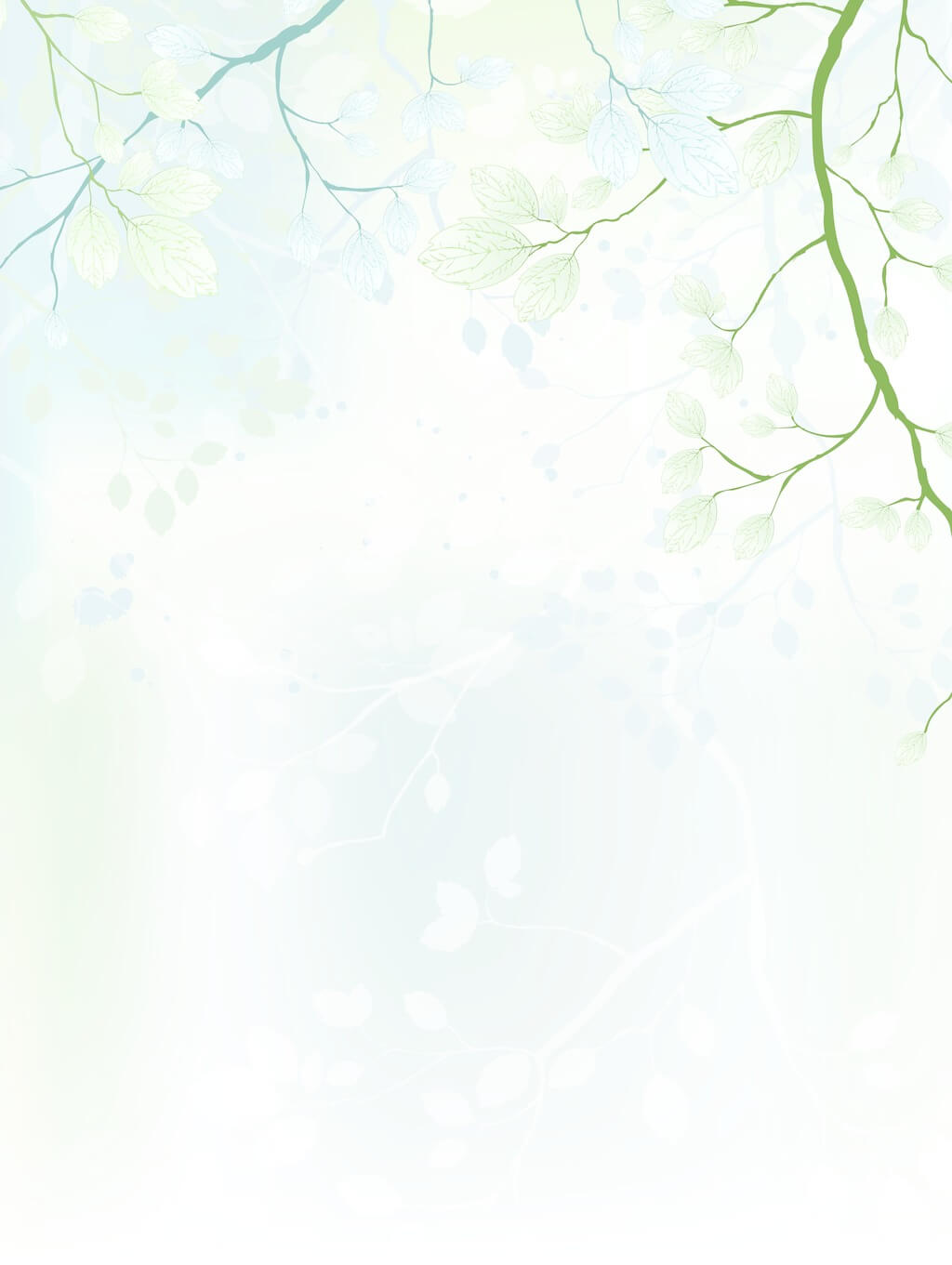 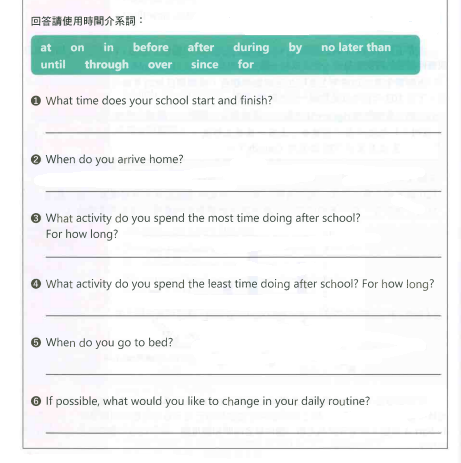 04
Time Order & Coherence
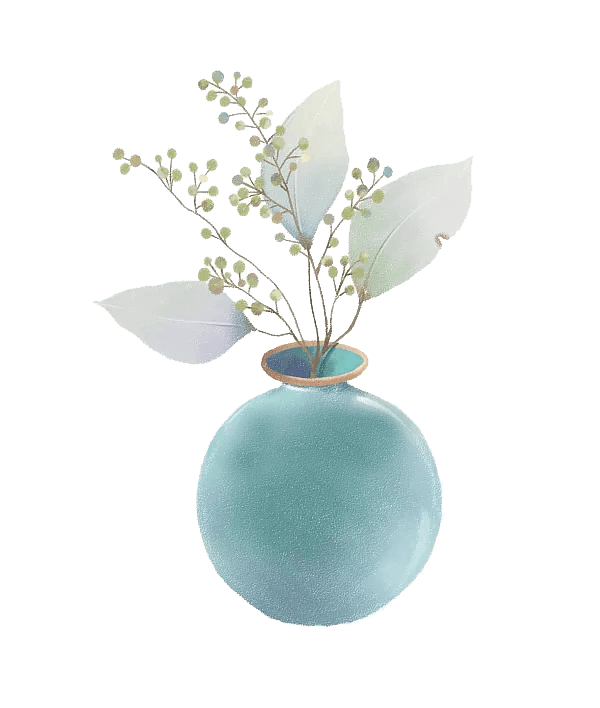 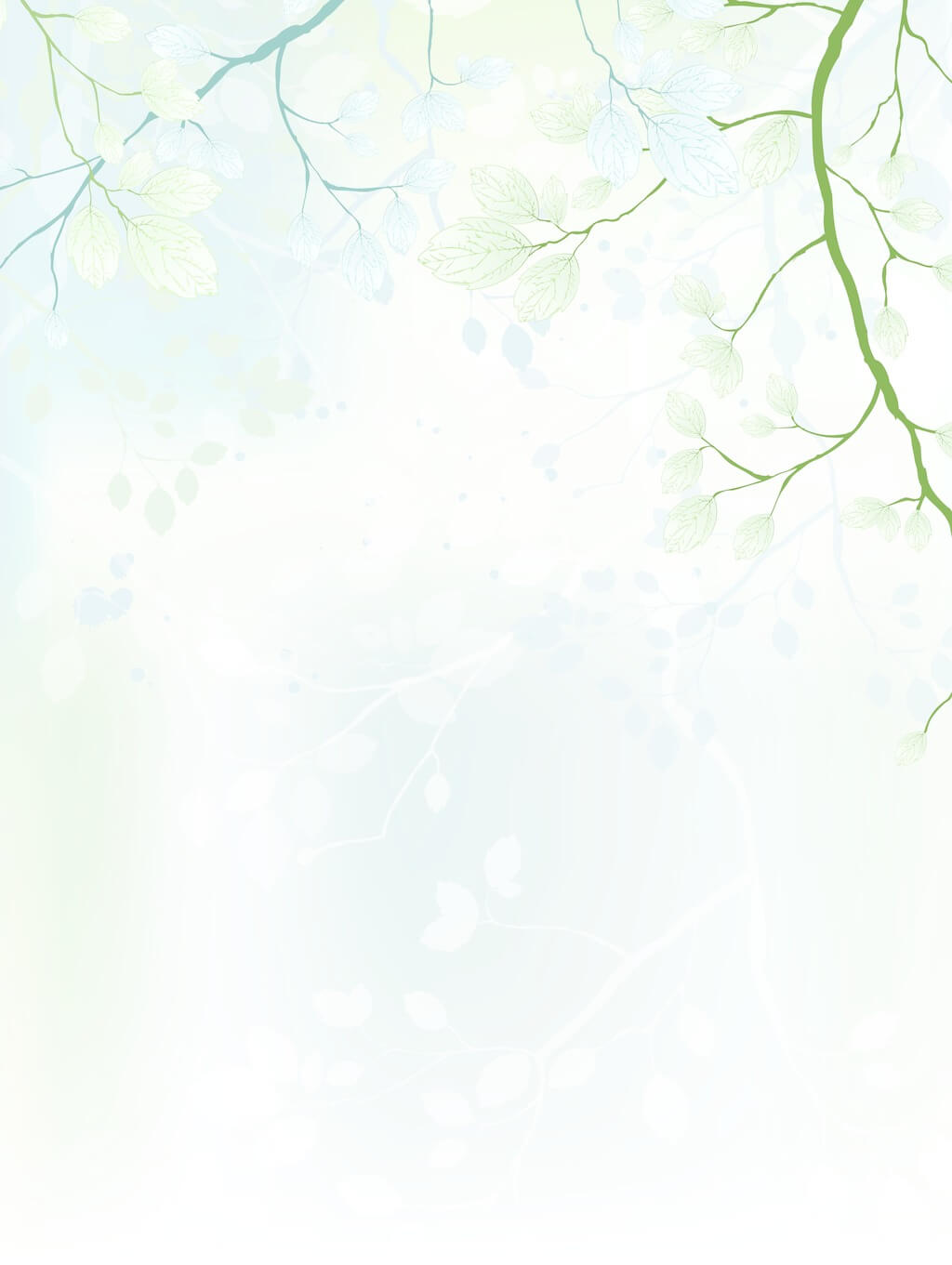 04
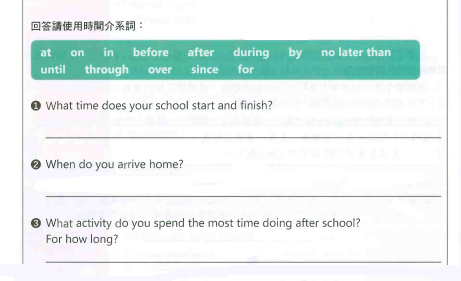 Time Order
My school starts at 8:10 a.m. and ends at 5:00 p.m.
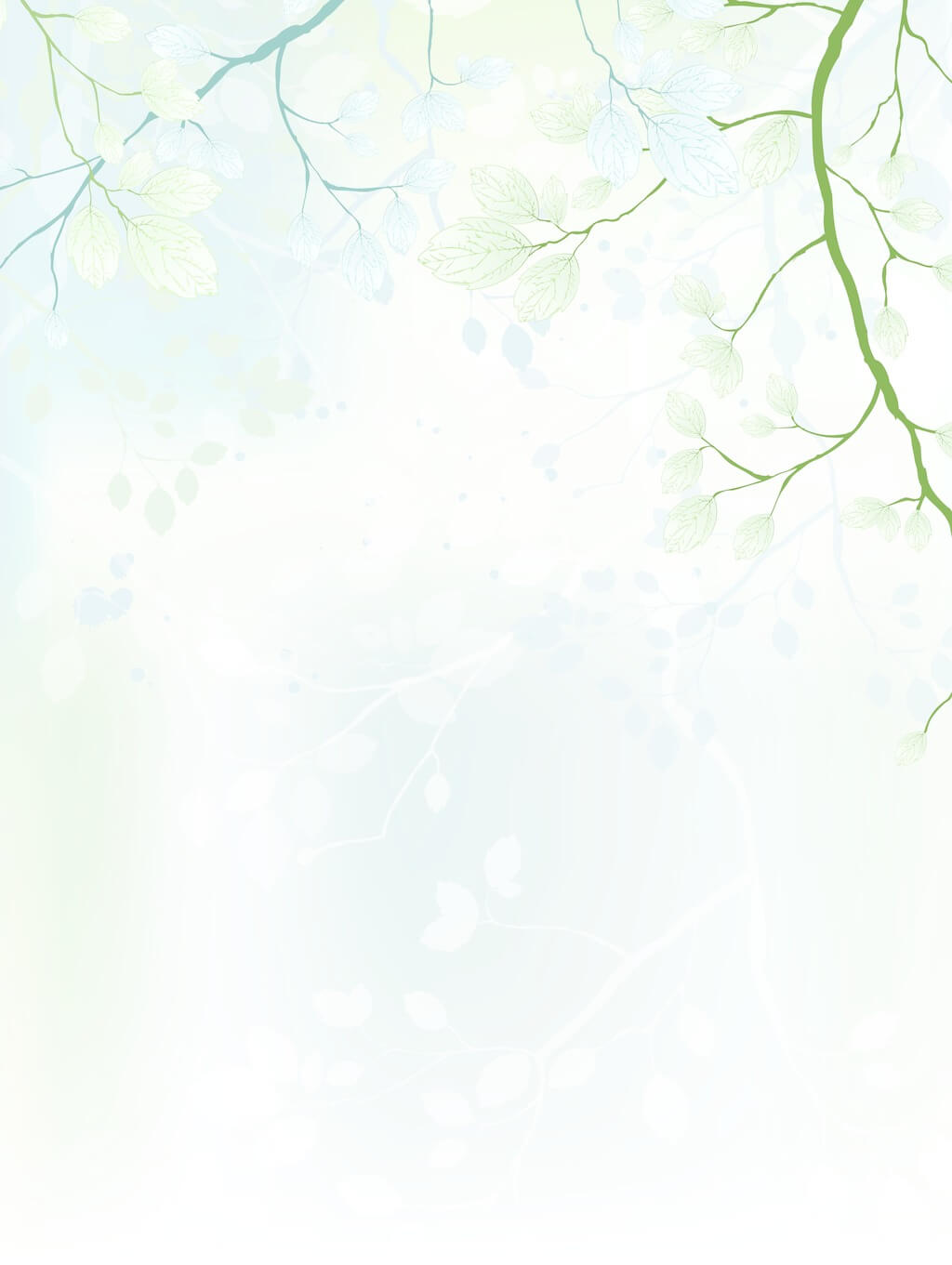 04
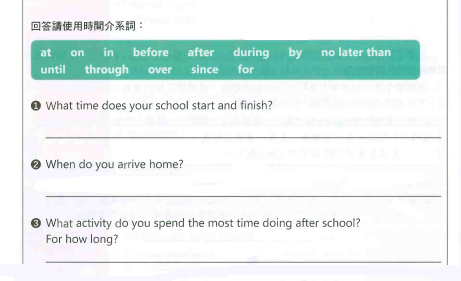 Time Order
My school starts at 8:10 a.m. and ends at 5:00 p.m.
I get home at about 10:00 p.m.
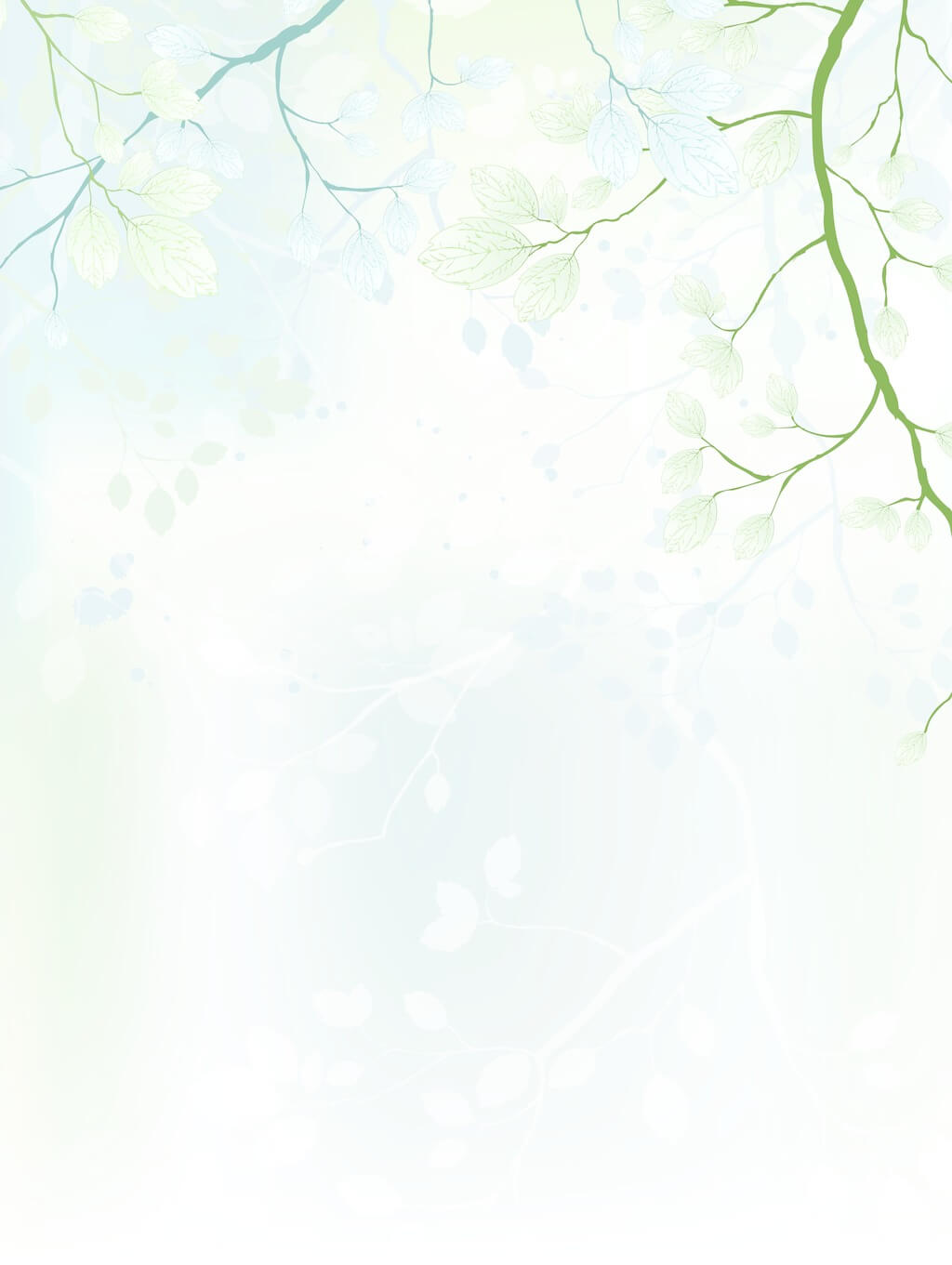 04
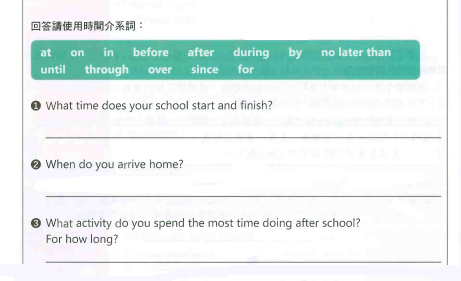 Time Order
My school starts at 8:10 a.m. and ends at 5:00 p.m.
I get home at about 10:00 p.m.
I usually stay at cram school and study for over three hours, three days a week.
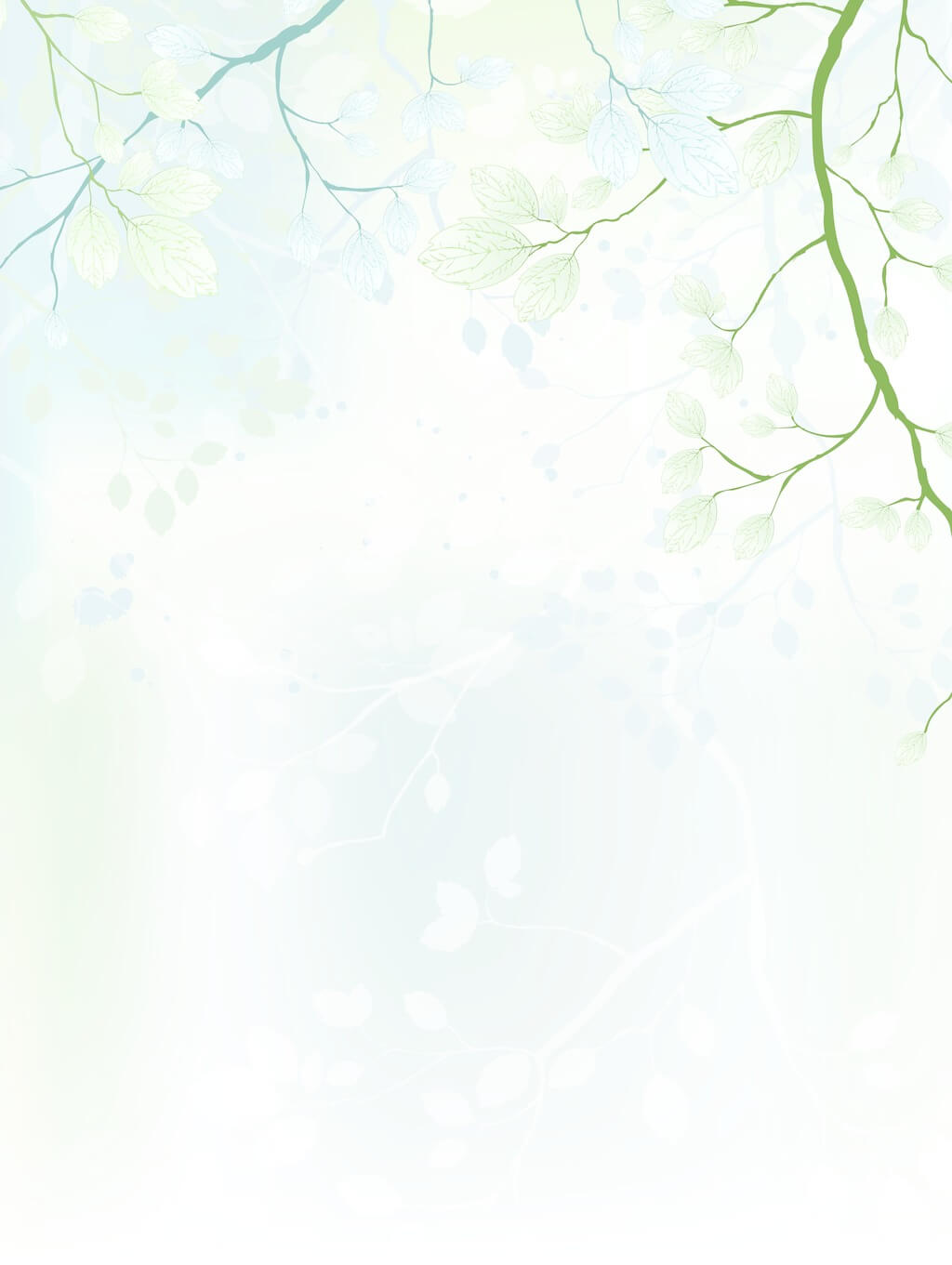 04
Time Order & Coherence
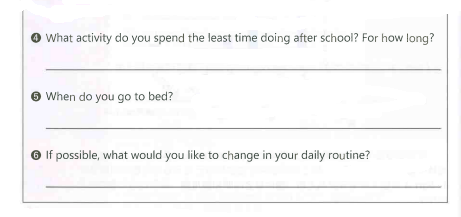 I spend the least time one leisure activities;                       I do them for only half an hour a day.
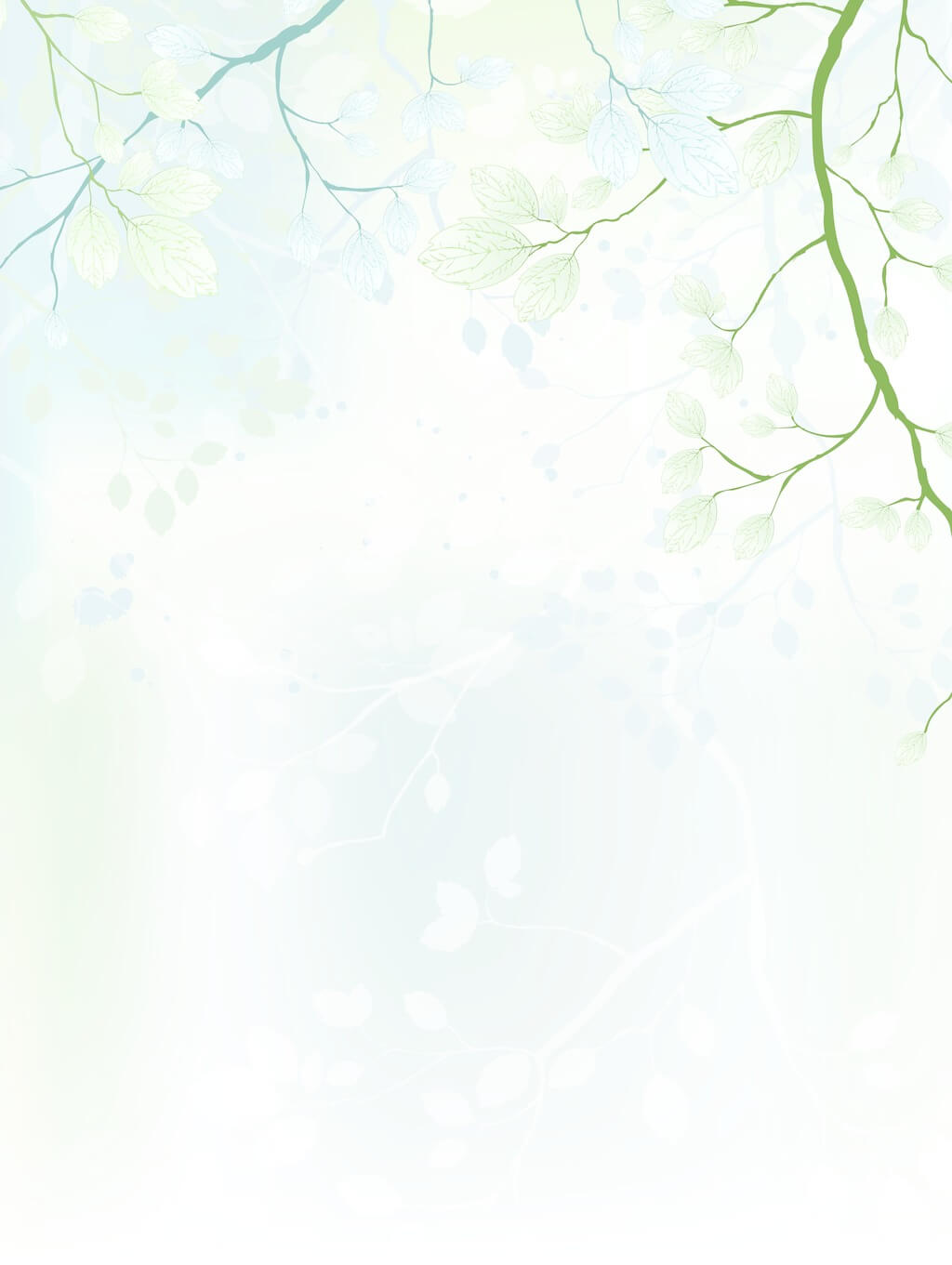 04
Time Order & Coherence
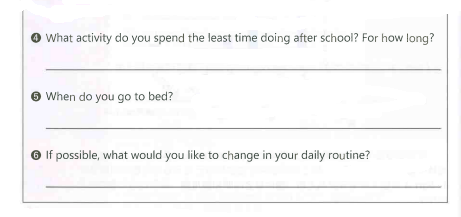 I spend the least time one leisure activities;                       I do them for only half an hour a day.
I usually stay up late, until midnight.
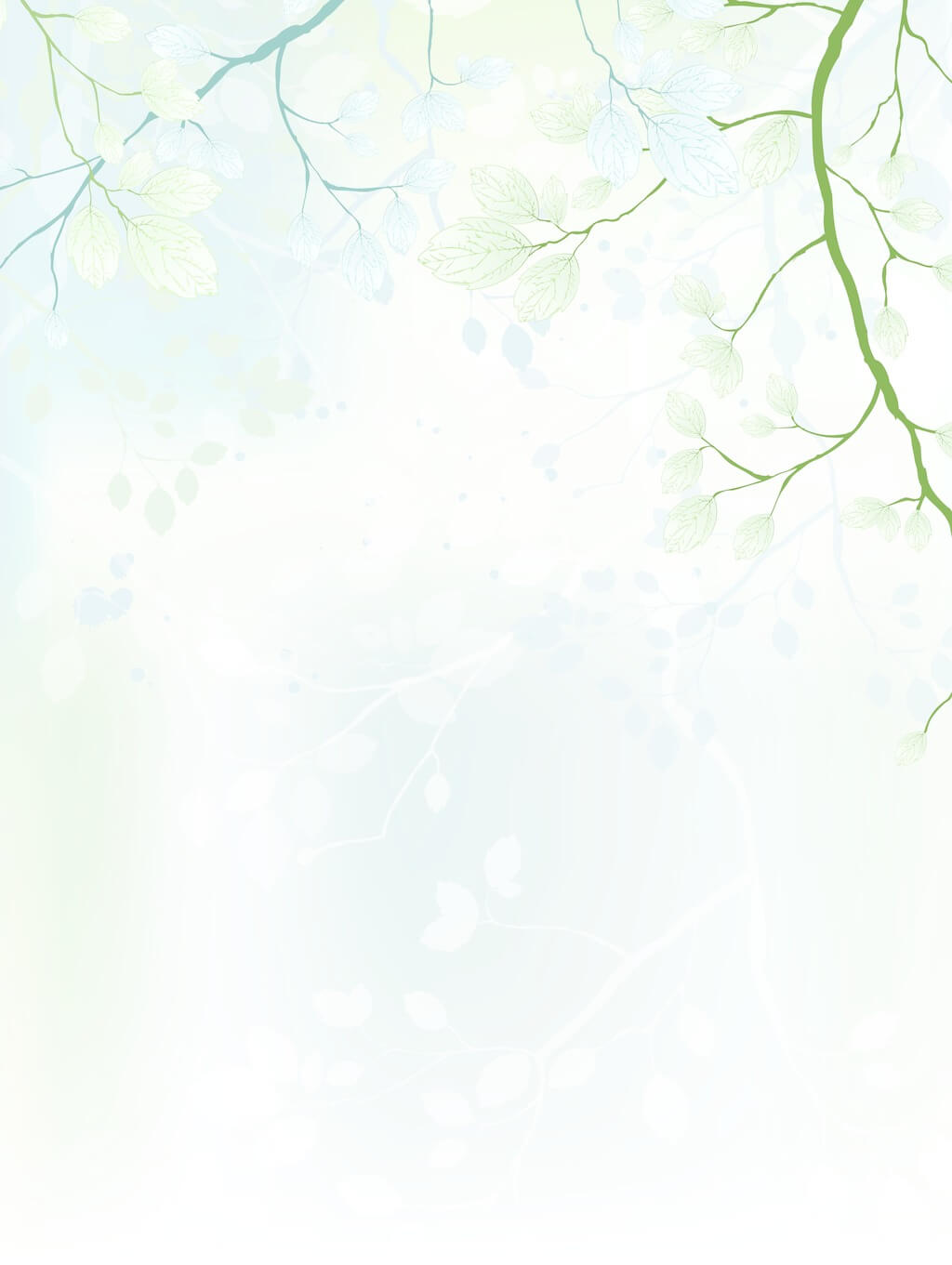 04
Time Order & Coherence
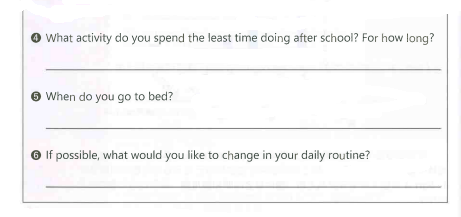 I spend the least time one leisure activities;                       I do them for only half an hour a day.
I usually stay up late, until midnight.
I wish I could spend more time doing exercise and relaxing.
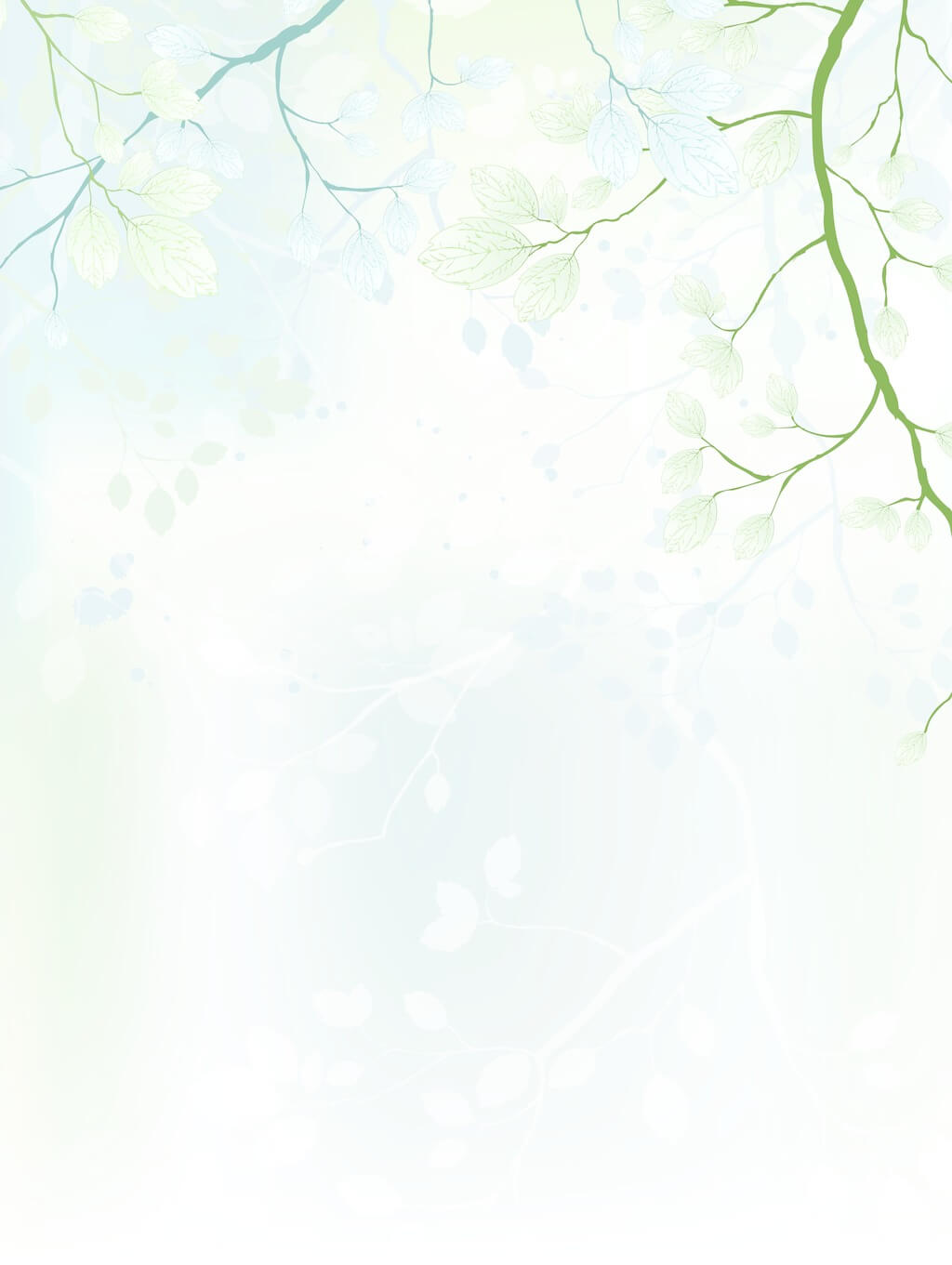 04
Time Order & Coherence
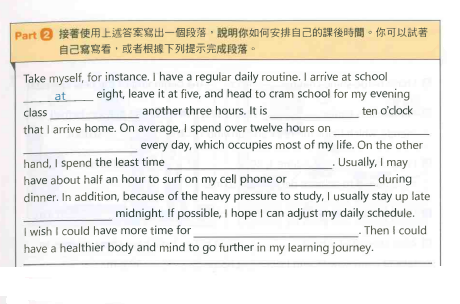 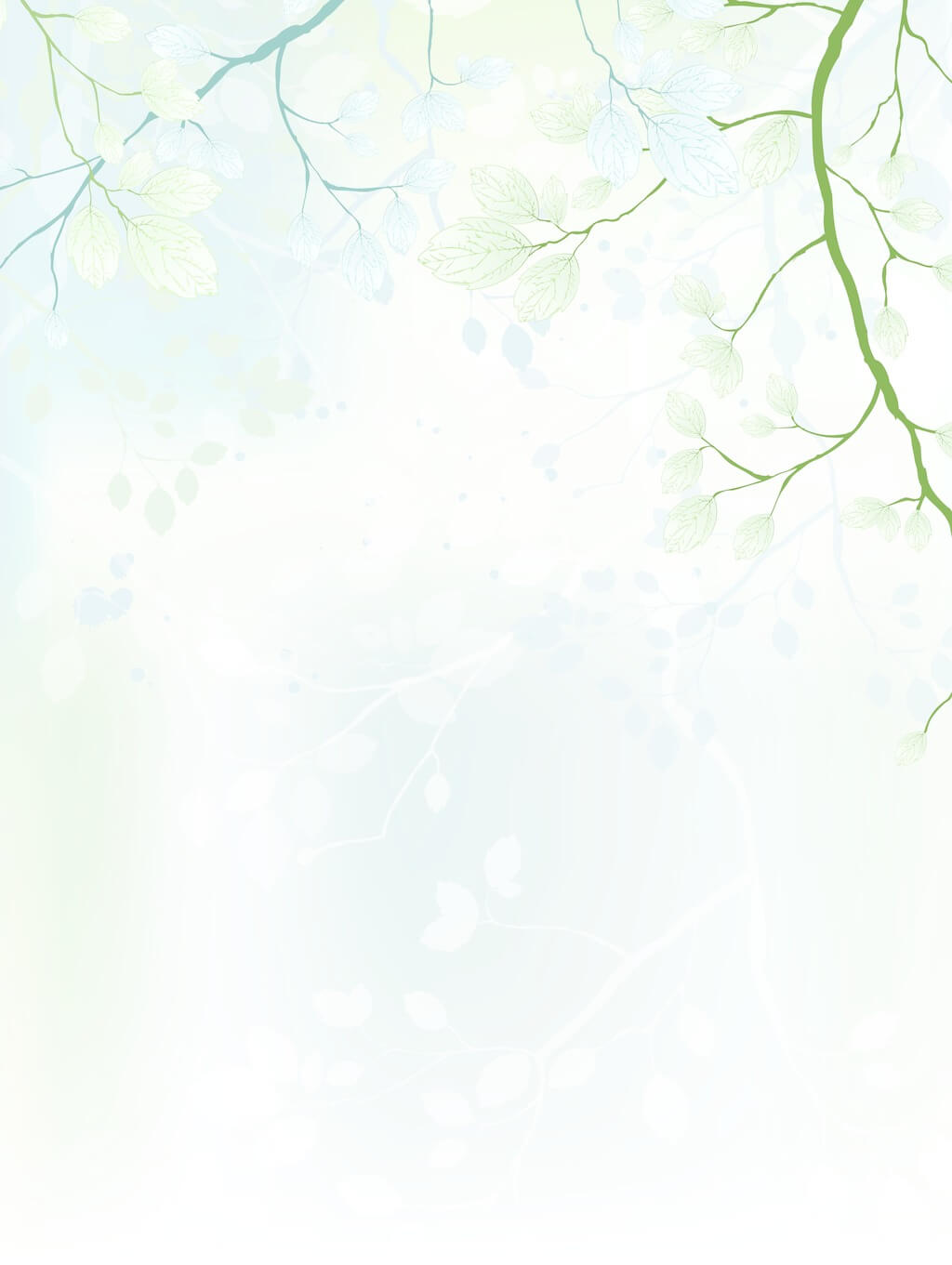 04
Time Order & Coherence
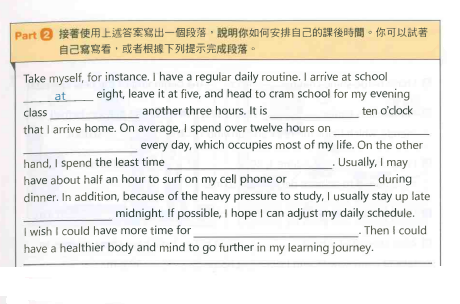 for
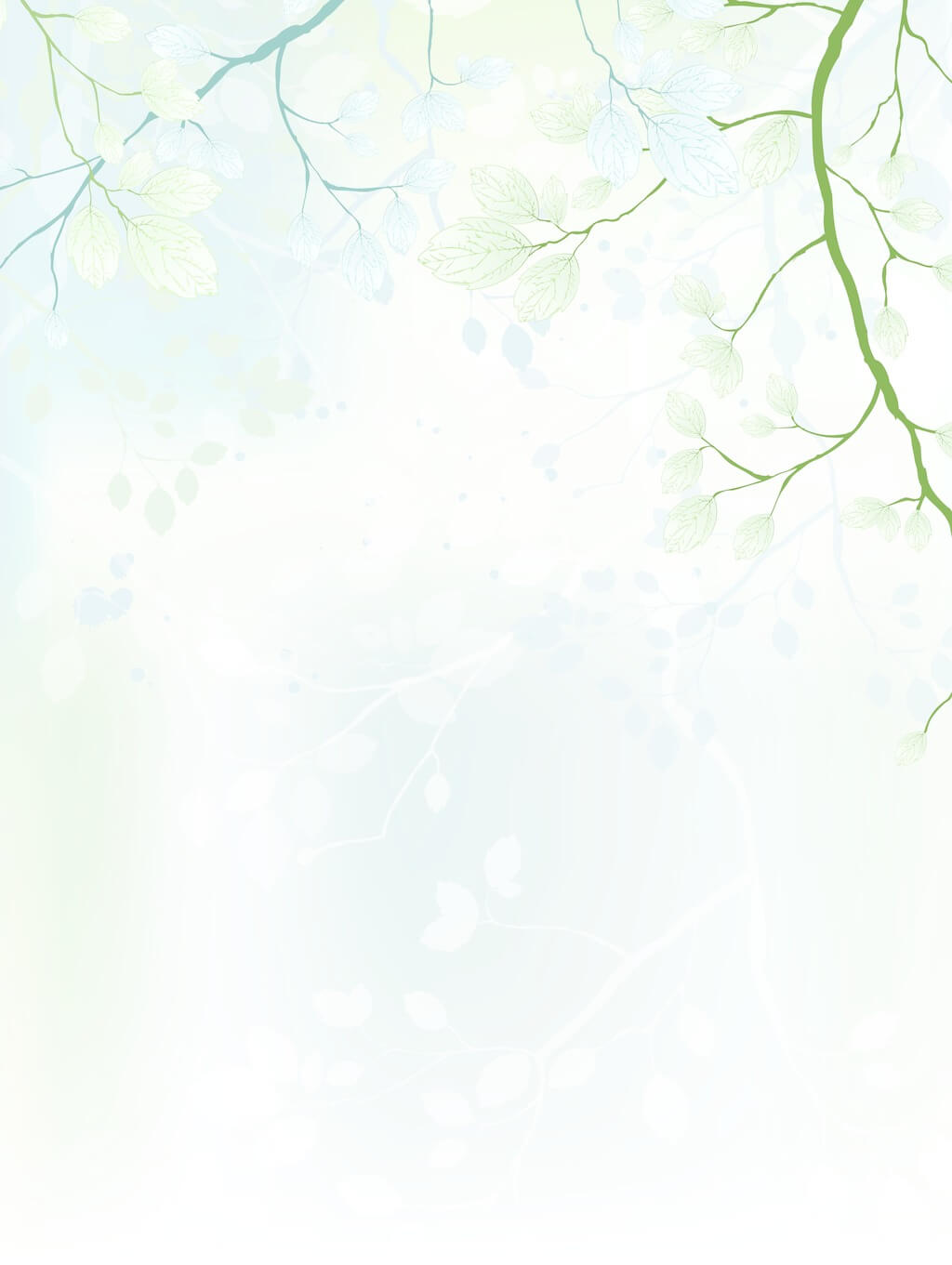 04
Time Order & Coherence
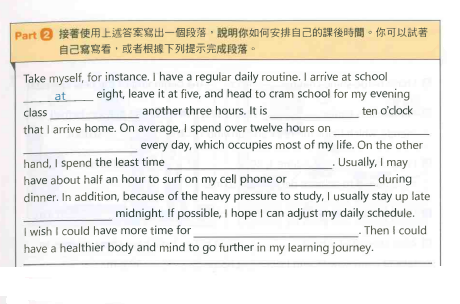 not until
for
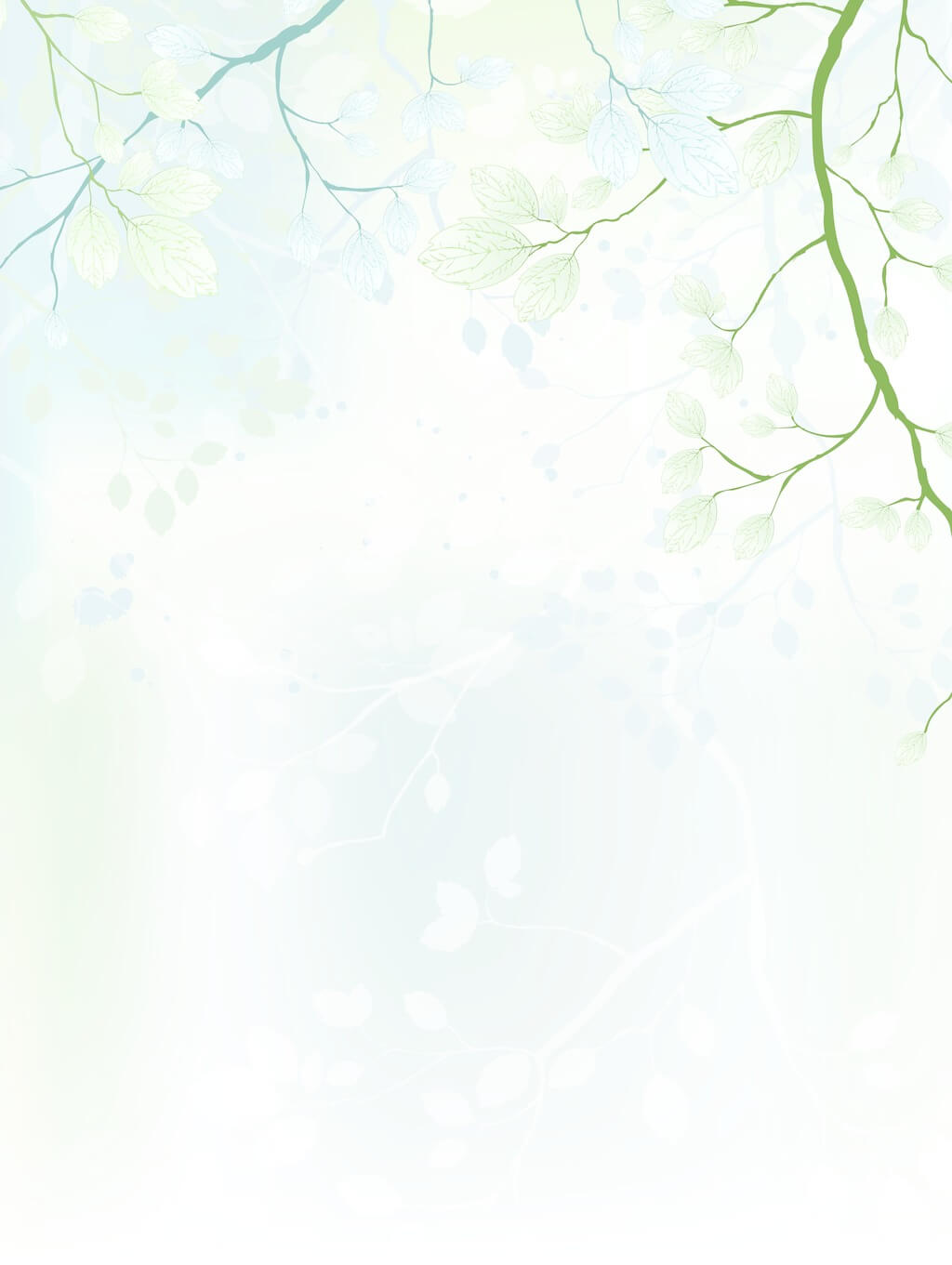 04
Time Order & Coherence
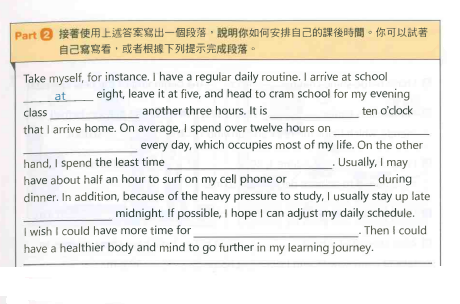 not until
for
schoolwork and
test preparation
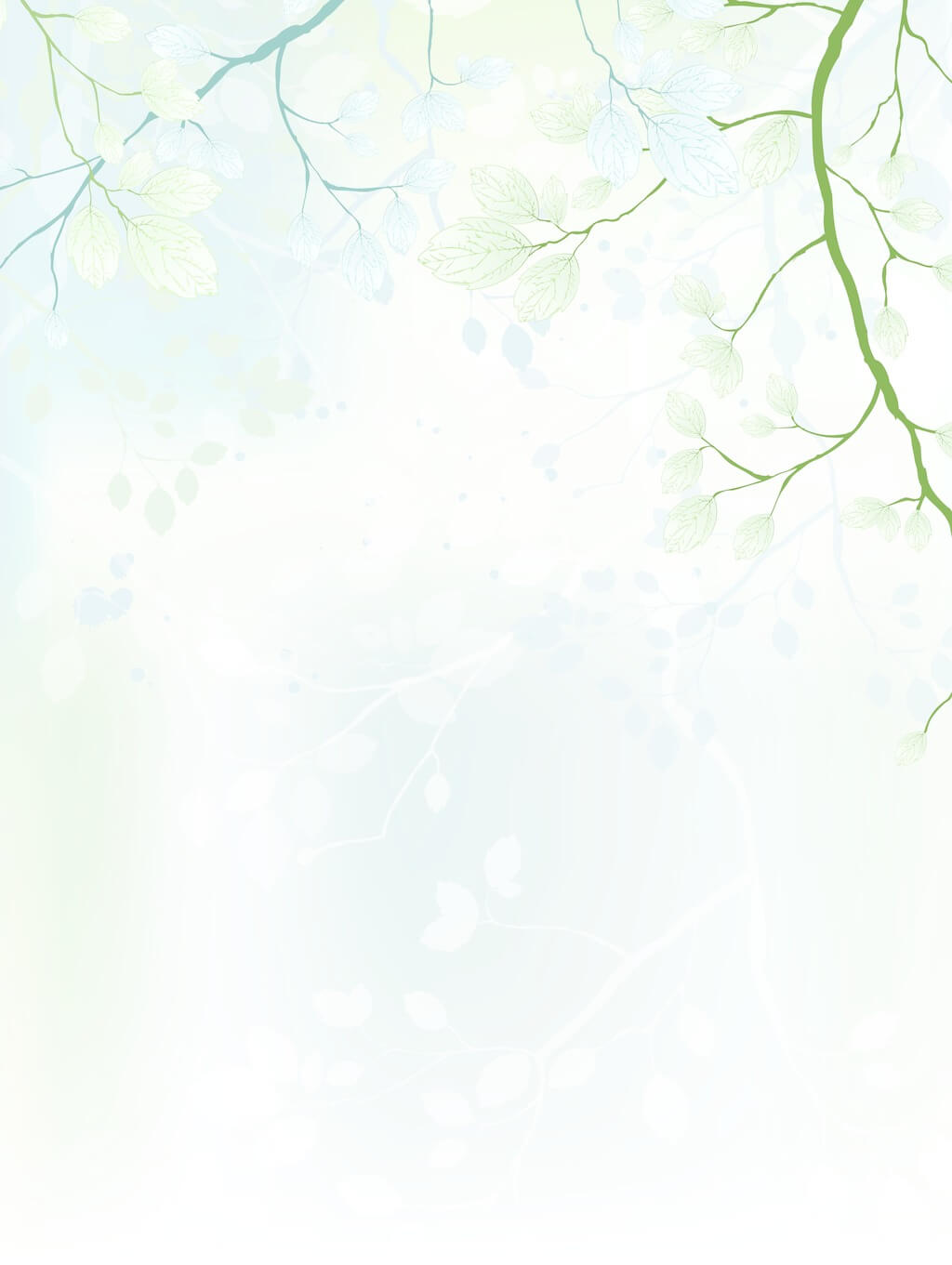 04
Time Order & Coherence
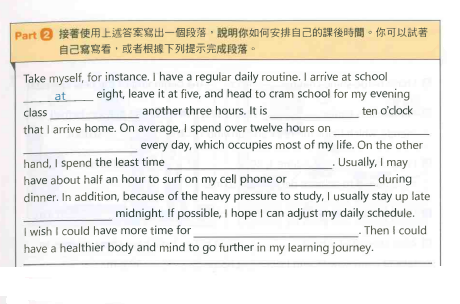 not until
for
schoolwork and
test preparation
doing leisure activities
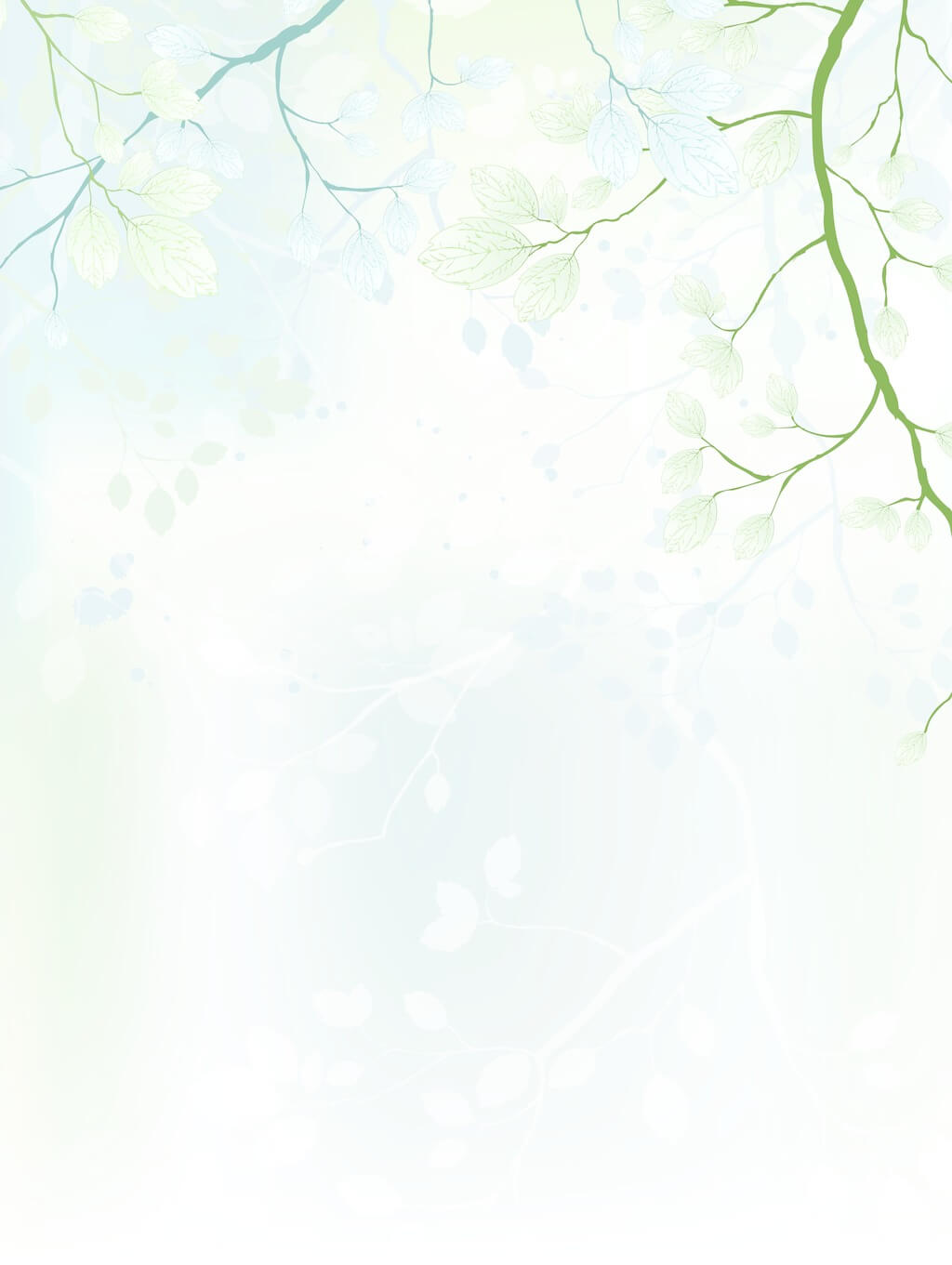 04
Time Order & Coherence
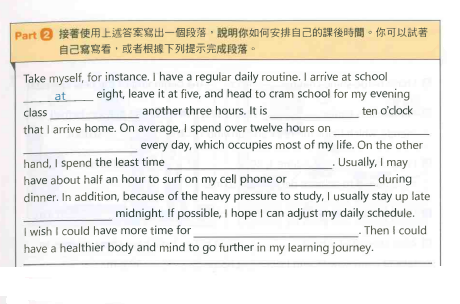 not until
for
schoolwork and
test preparation
doing leisure activities
watch TV
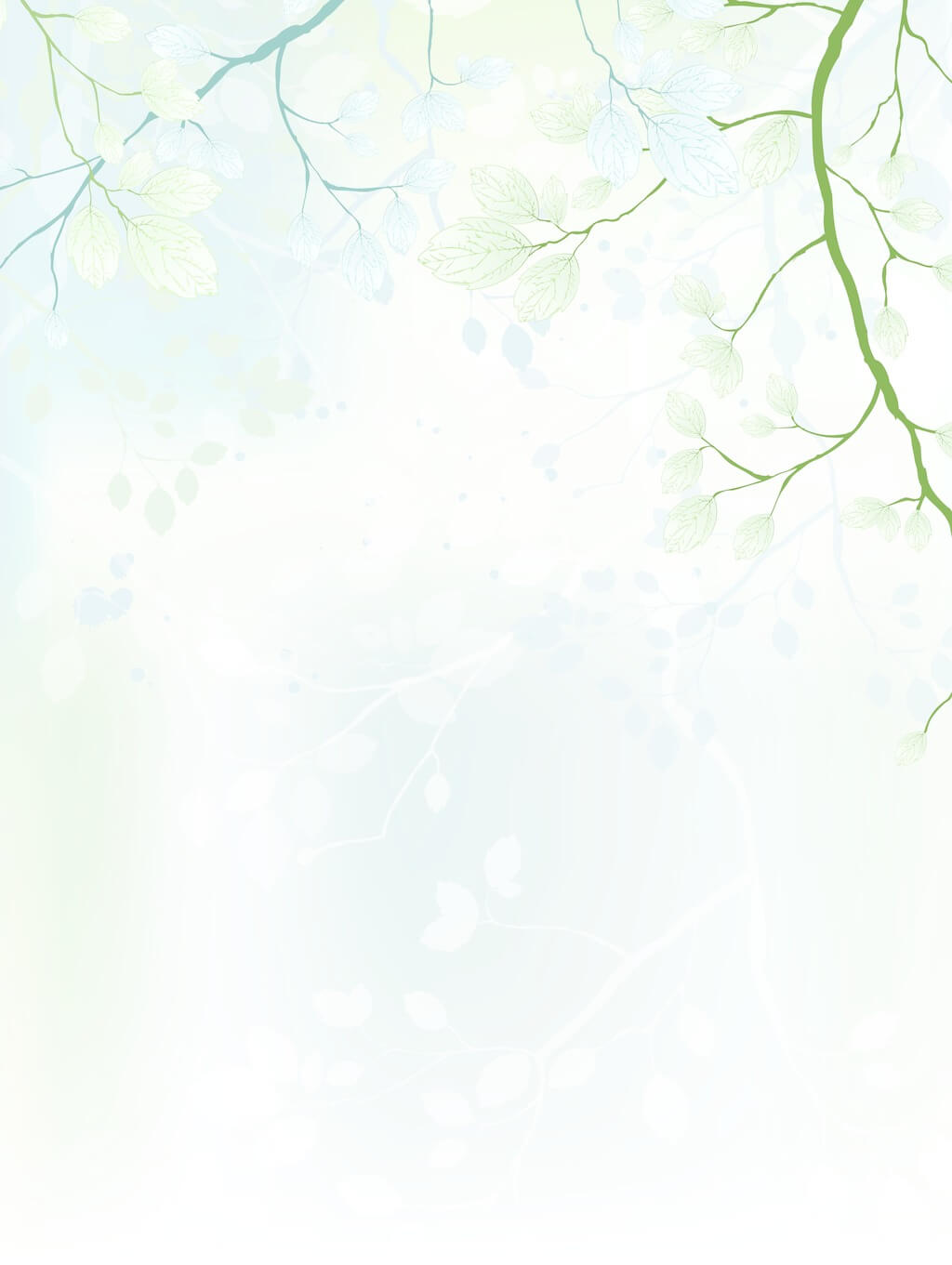 04
Time Order & Coherence
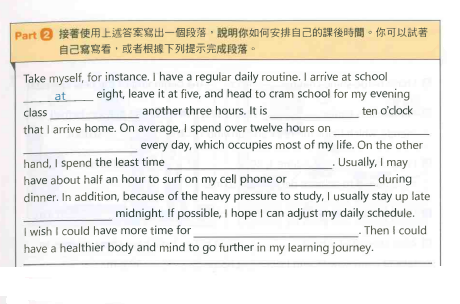 not until
for
schoolwork and
test preparation
doing leisure activities
watch TV
until
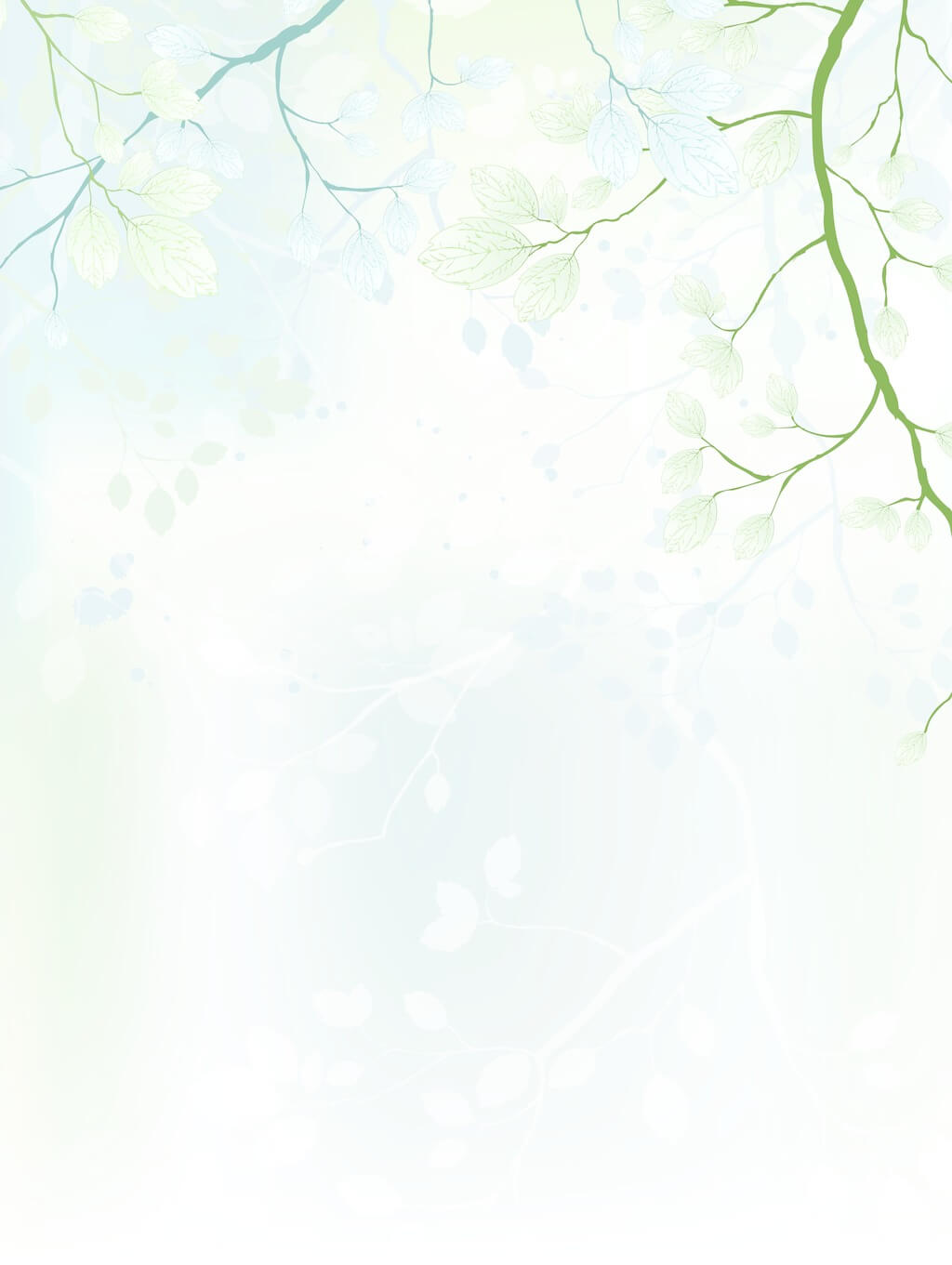 04
Time Order & Coherence
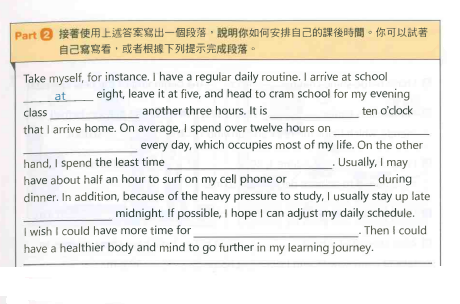 not until
for
schoolwork and
test preparation
doing leisure activities
watch TV
until
sports and relaxation
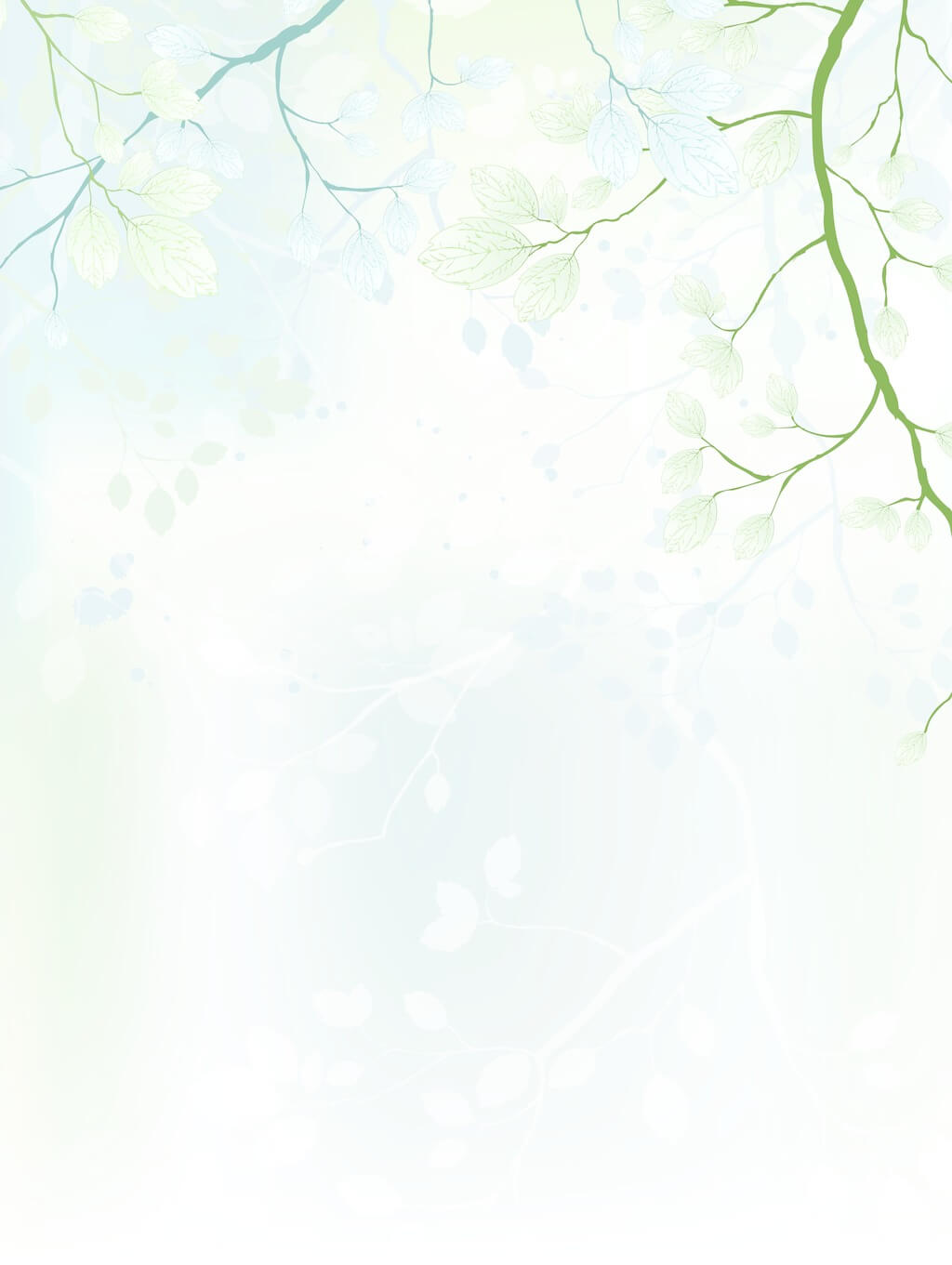 04
Time Order & Coherence
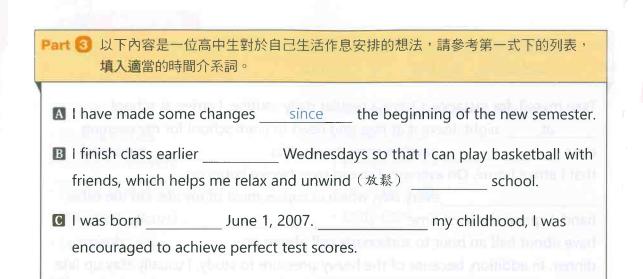 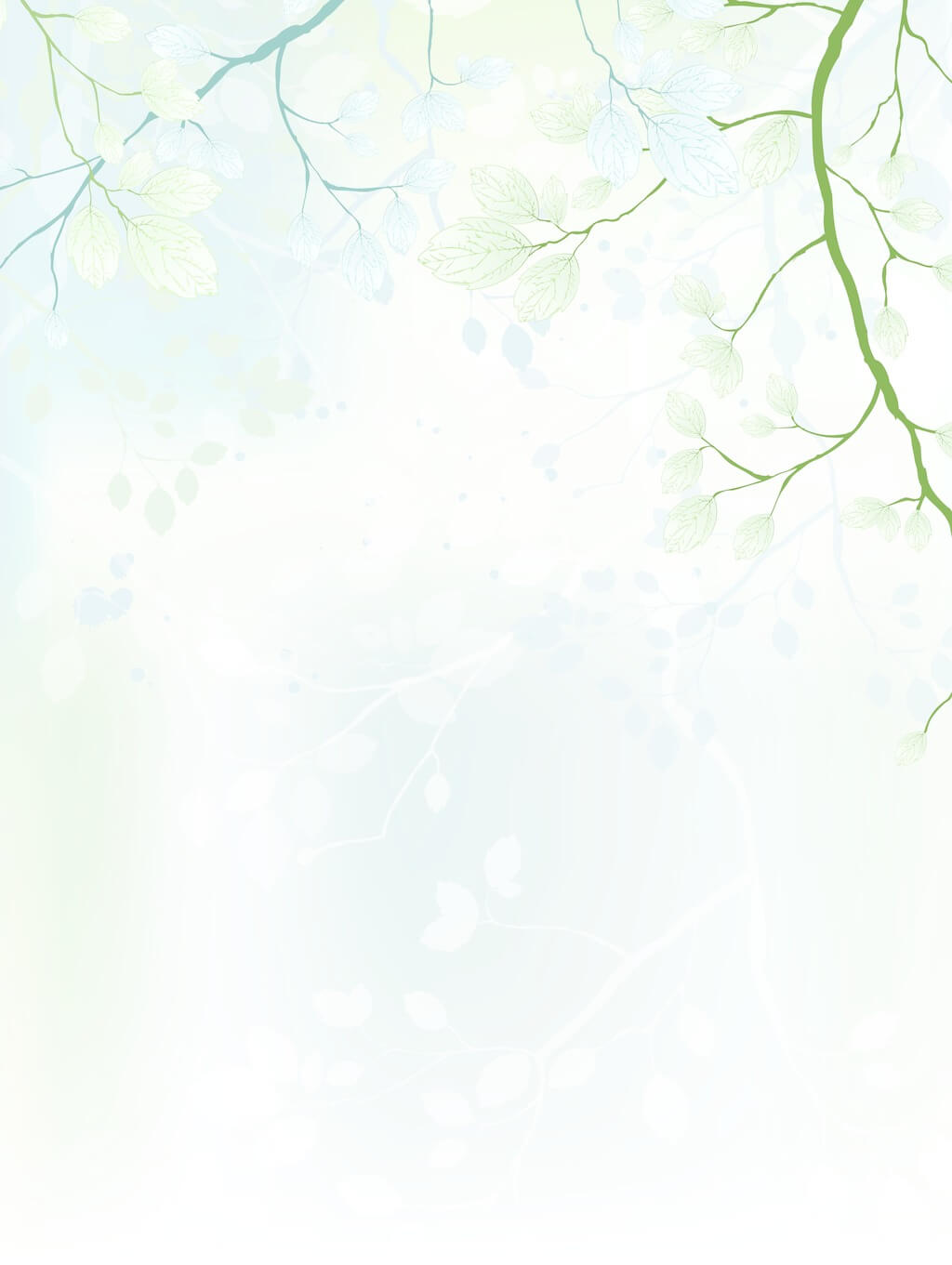 04
Time Order & Coherence
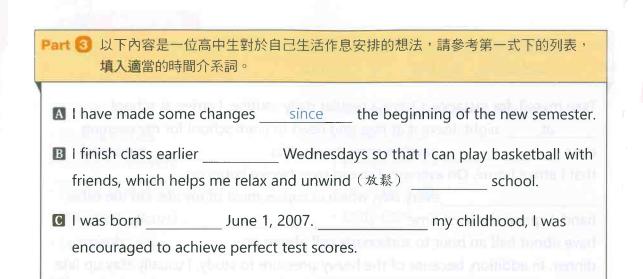 on
after
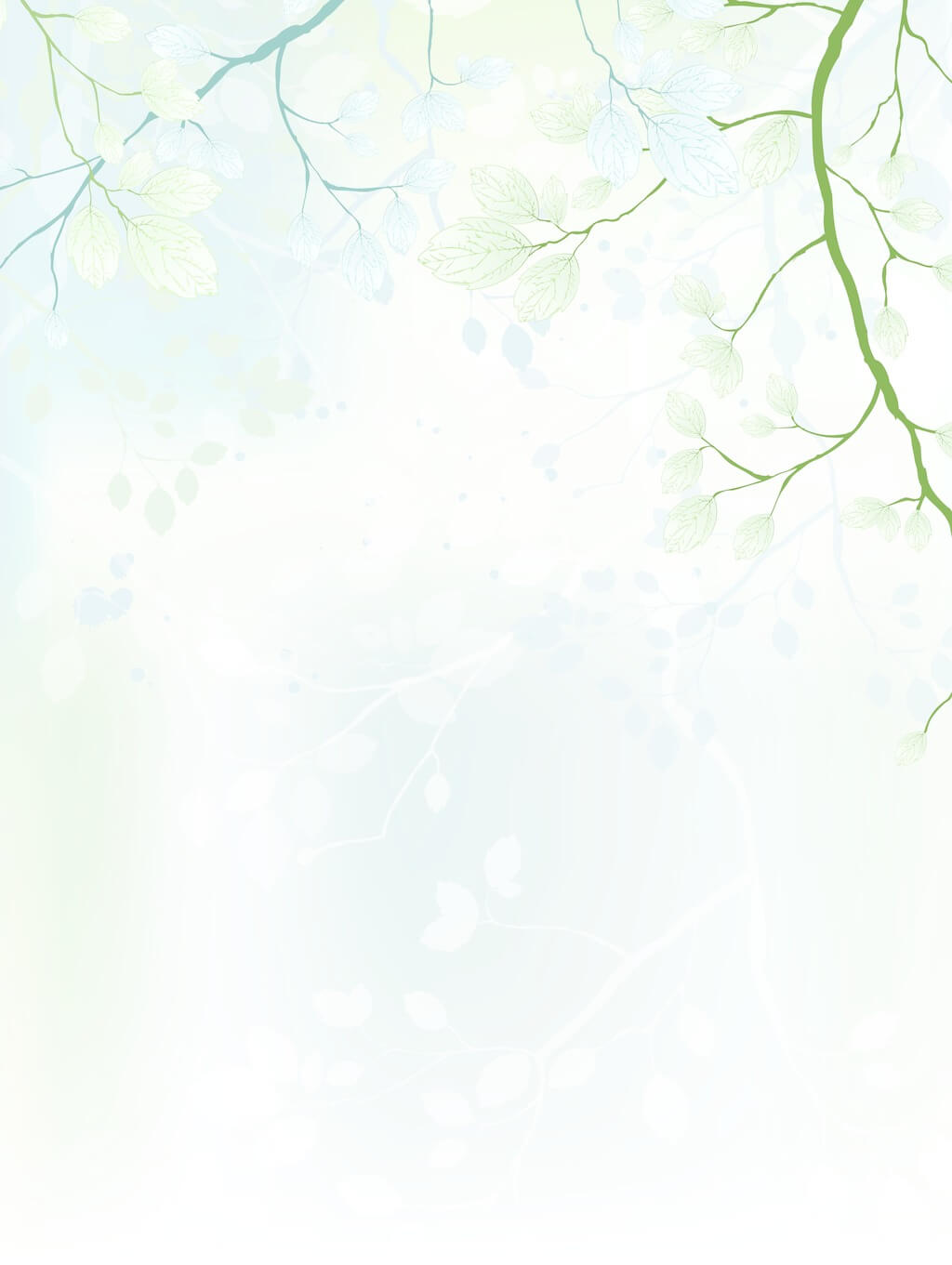 04
Time Order & Coherence
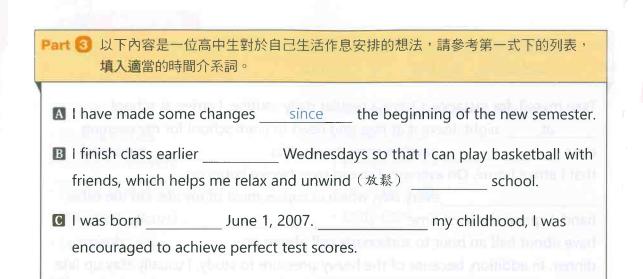 on
after
on
Throughout
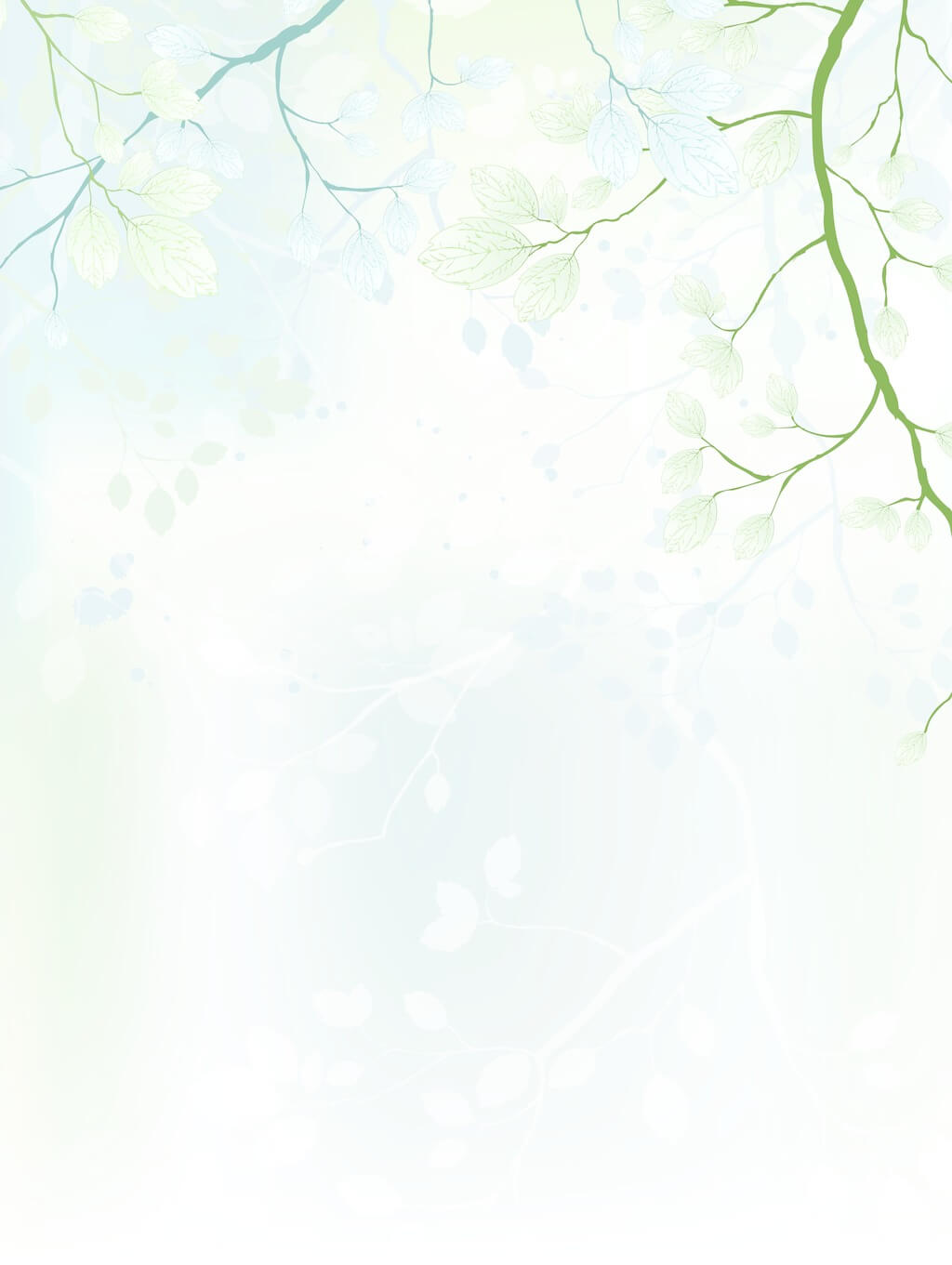 04
Time Order & Coherence
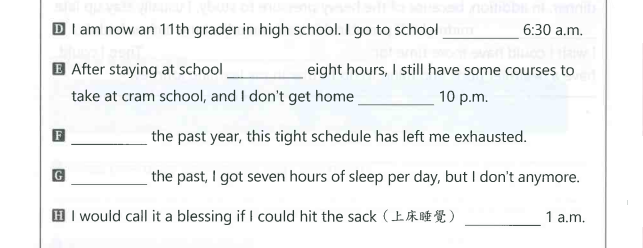 at
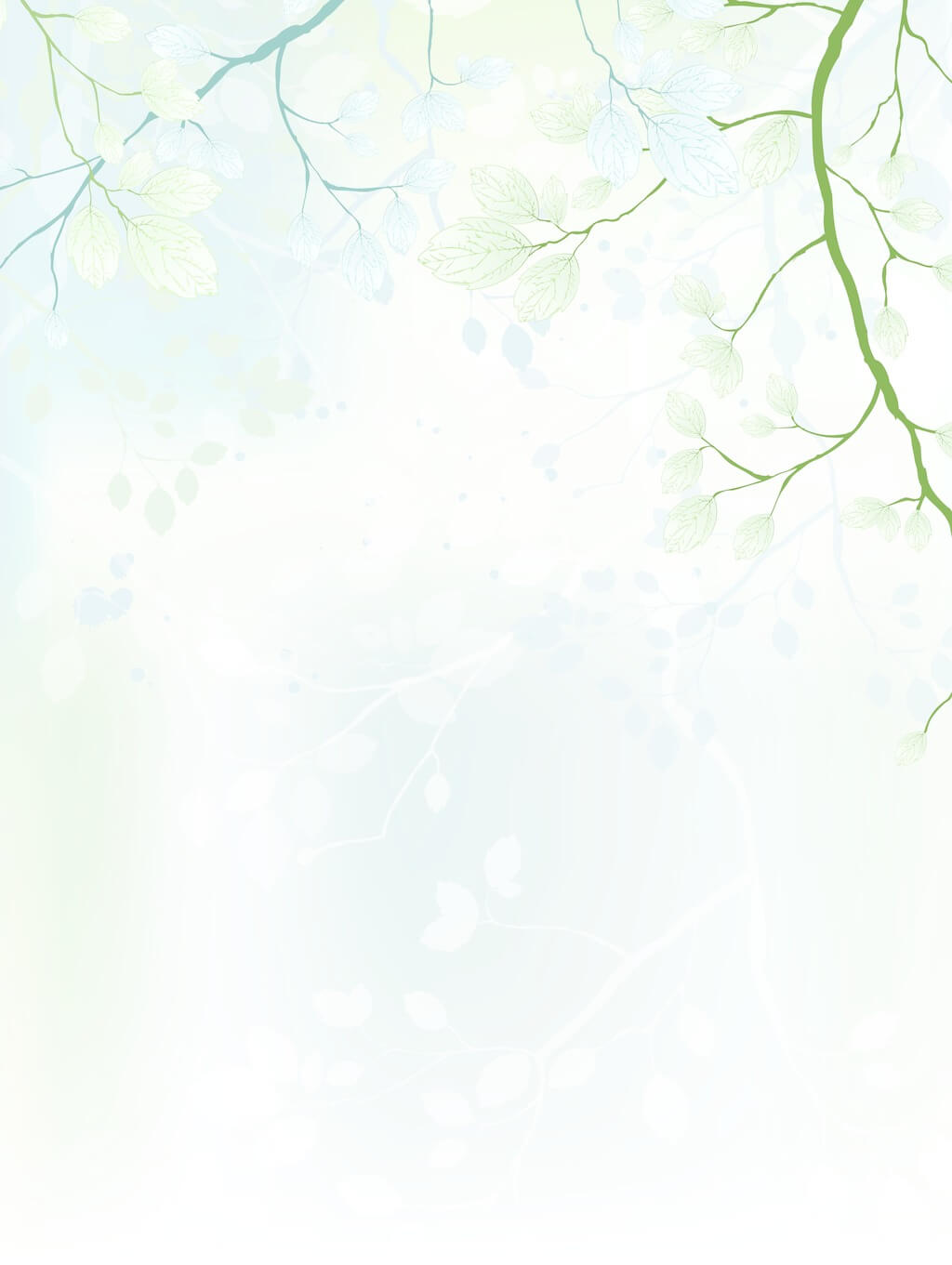 04
Time Order & Coherence
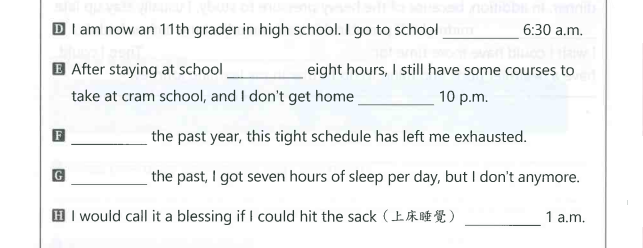 at
for
until
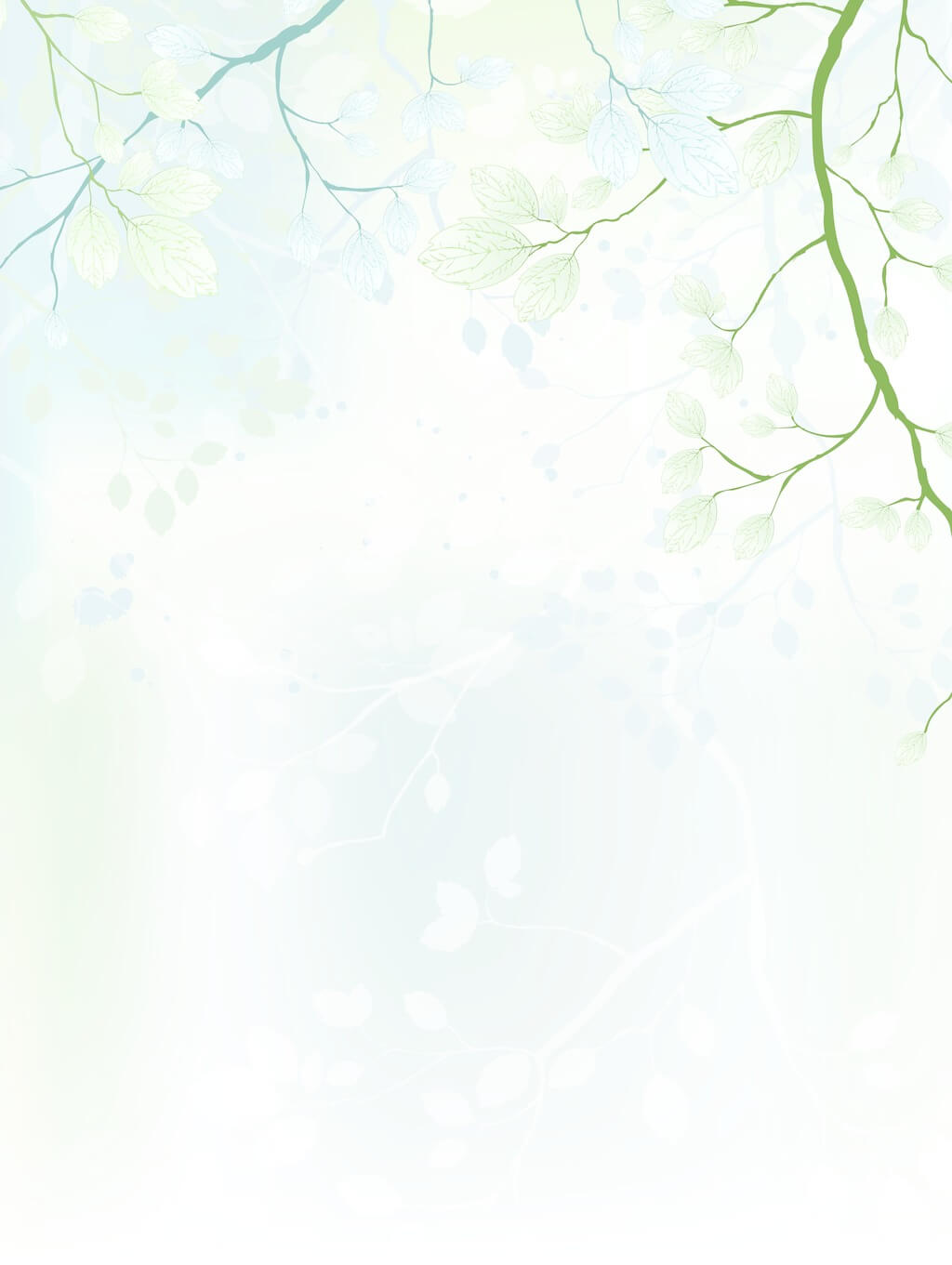 04
Time Order & Coherence
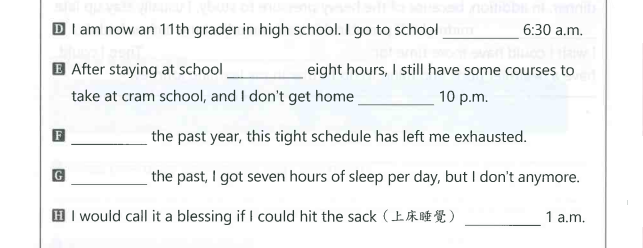 at
for
until
Over
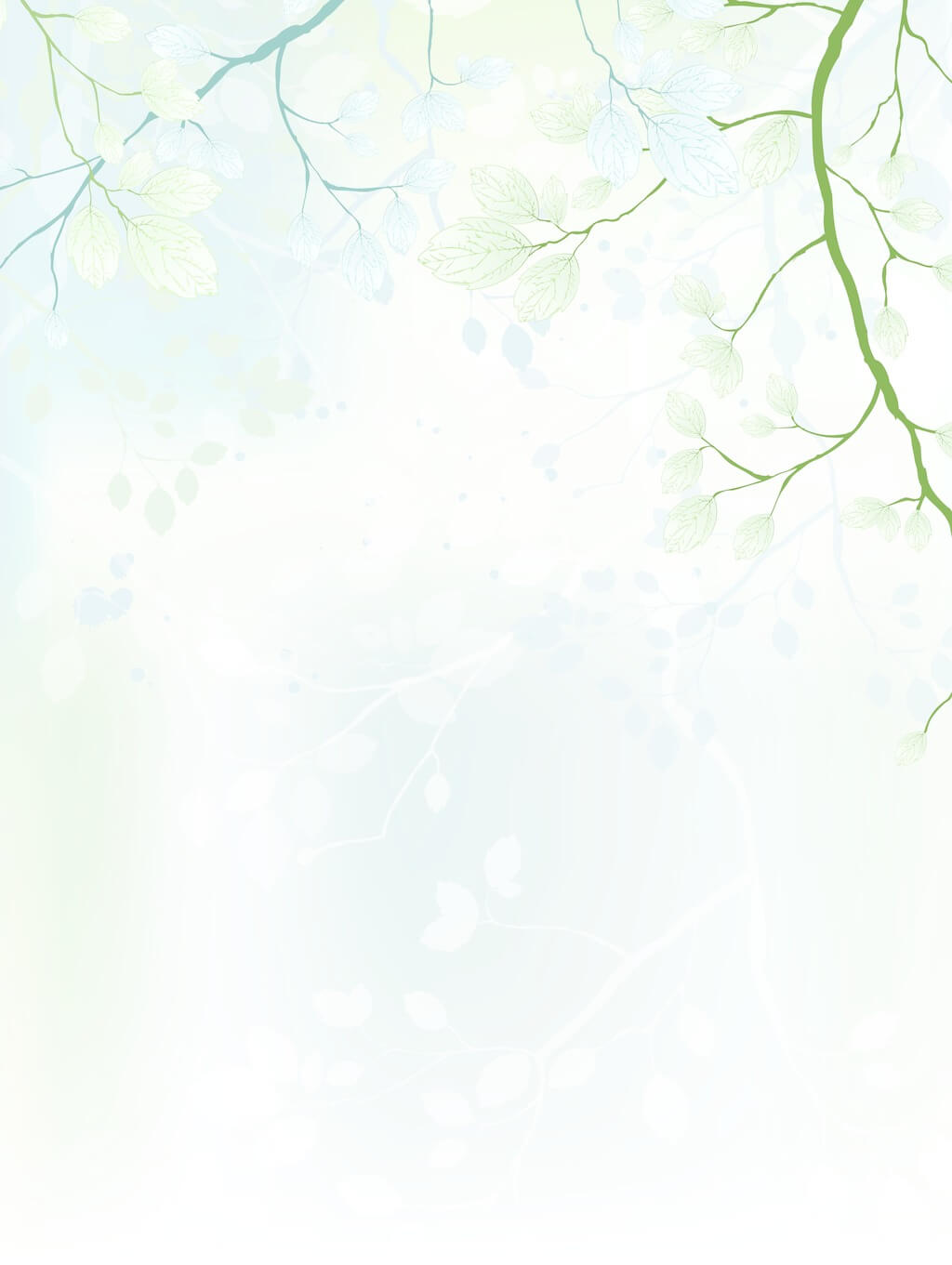 04
Time Order & Coherence
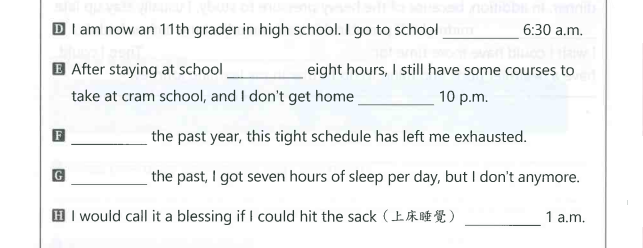 at
for
until
Over
In
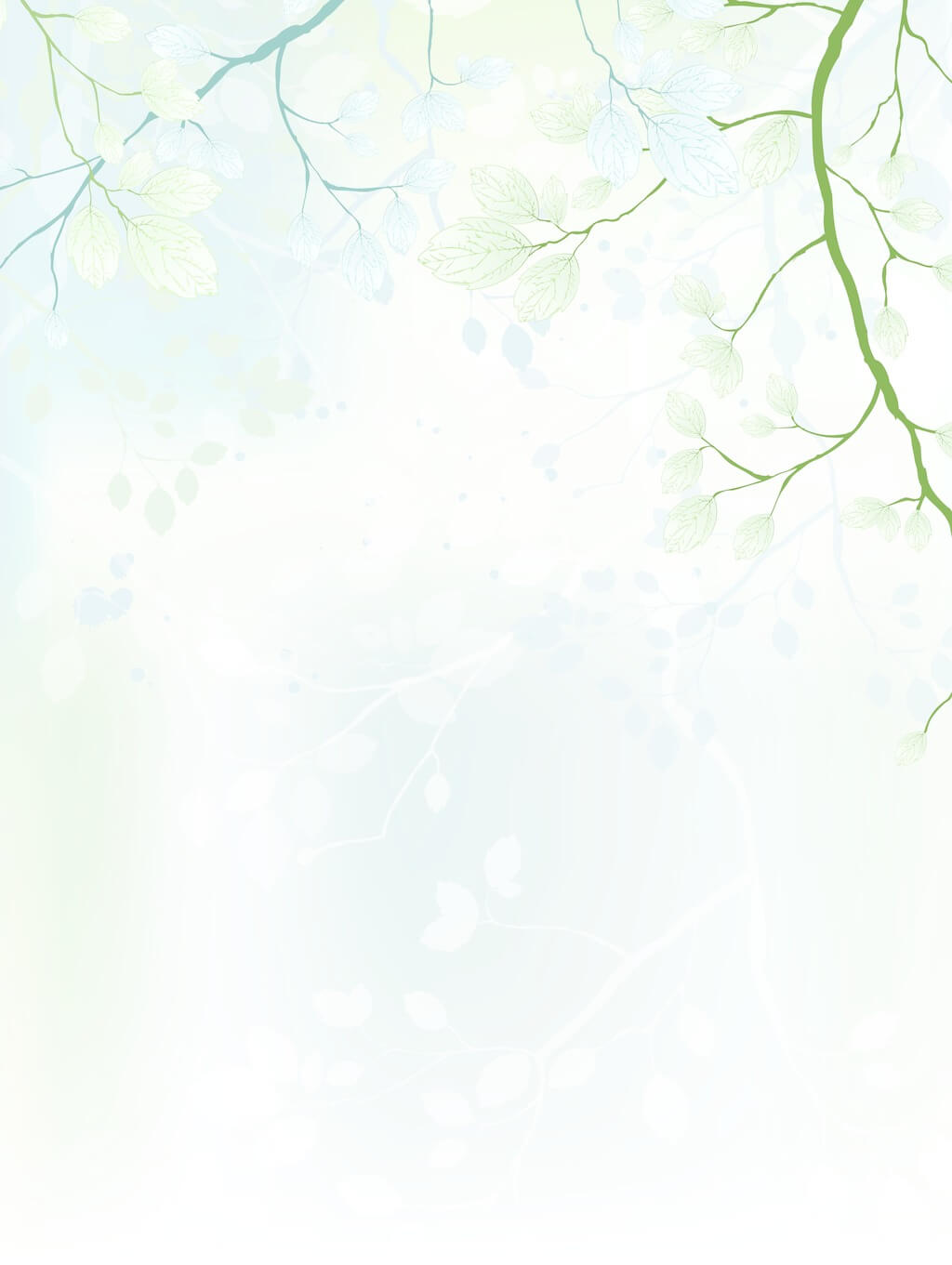 04
Time Order & Coherence
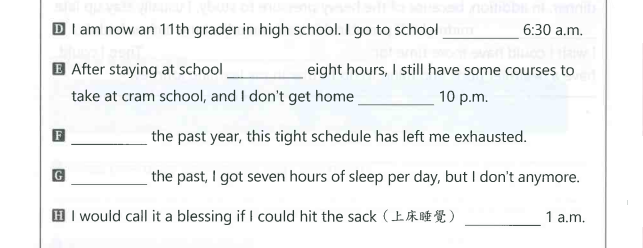 at
for
until
Over
In
by
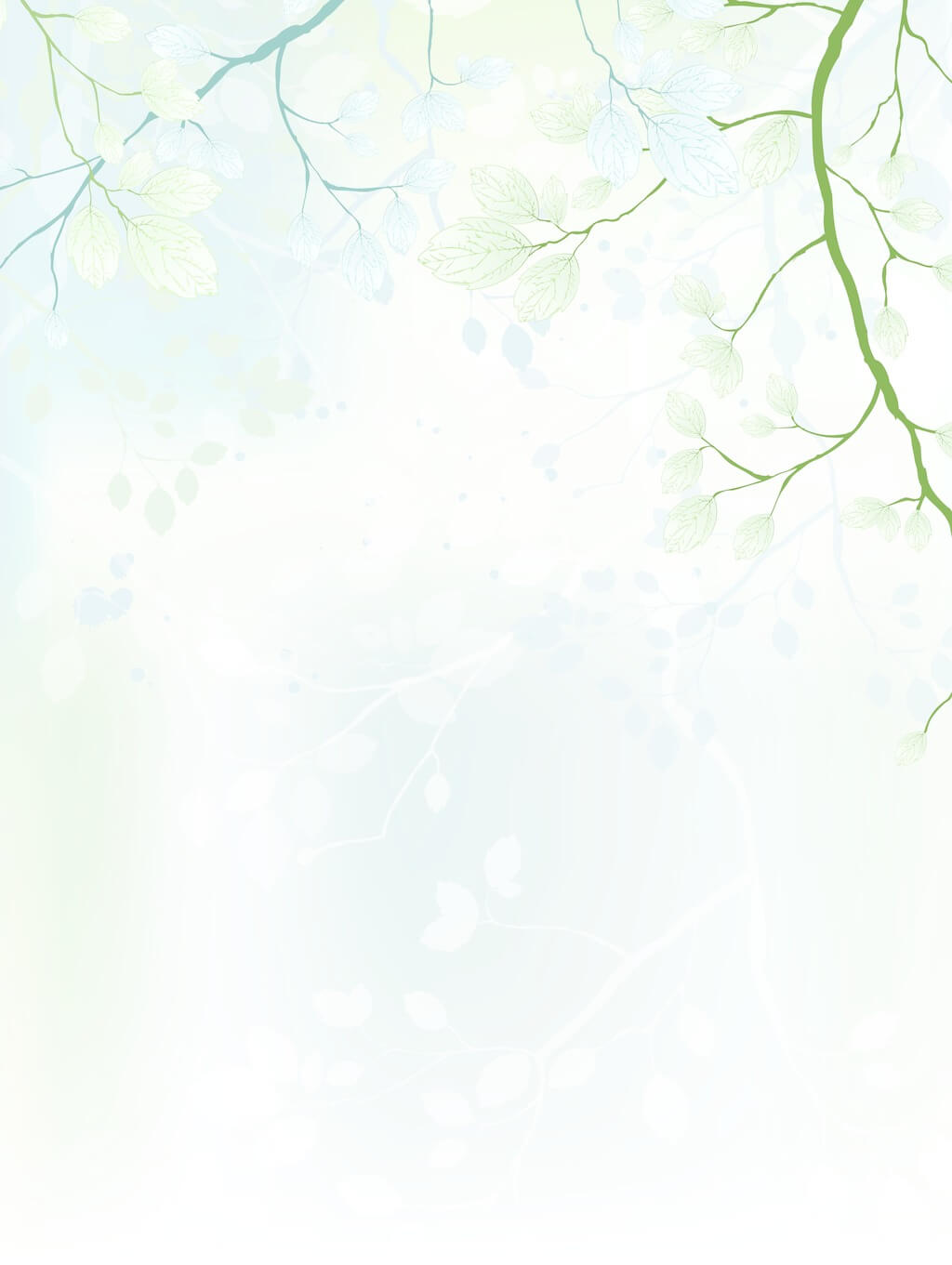 04
Time Order & Coherence
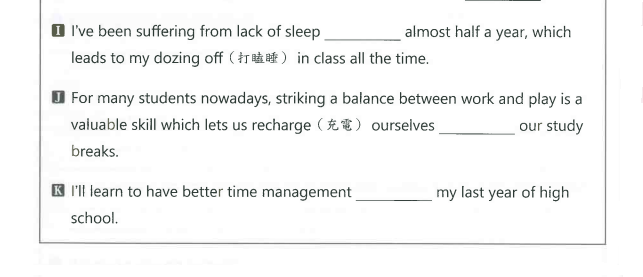 for
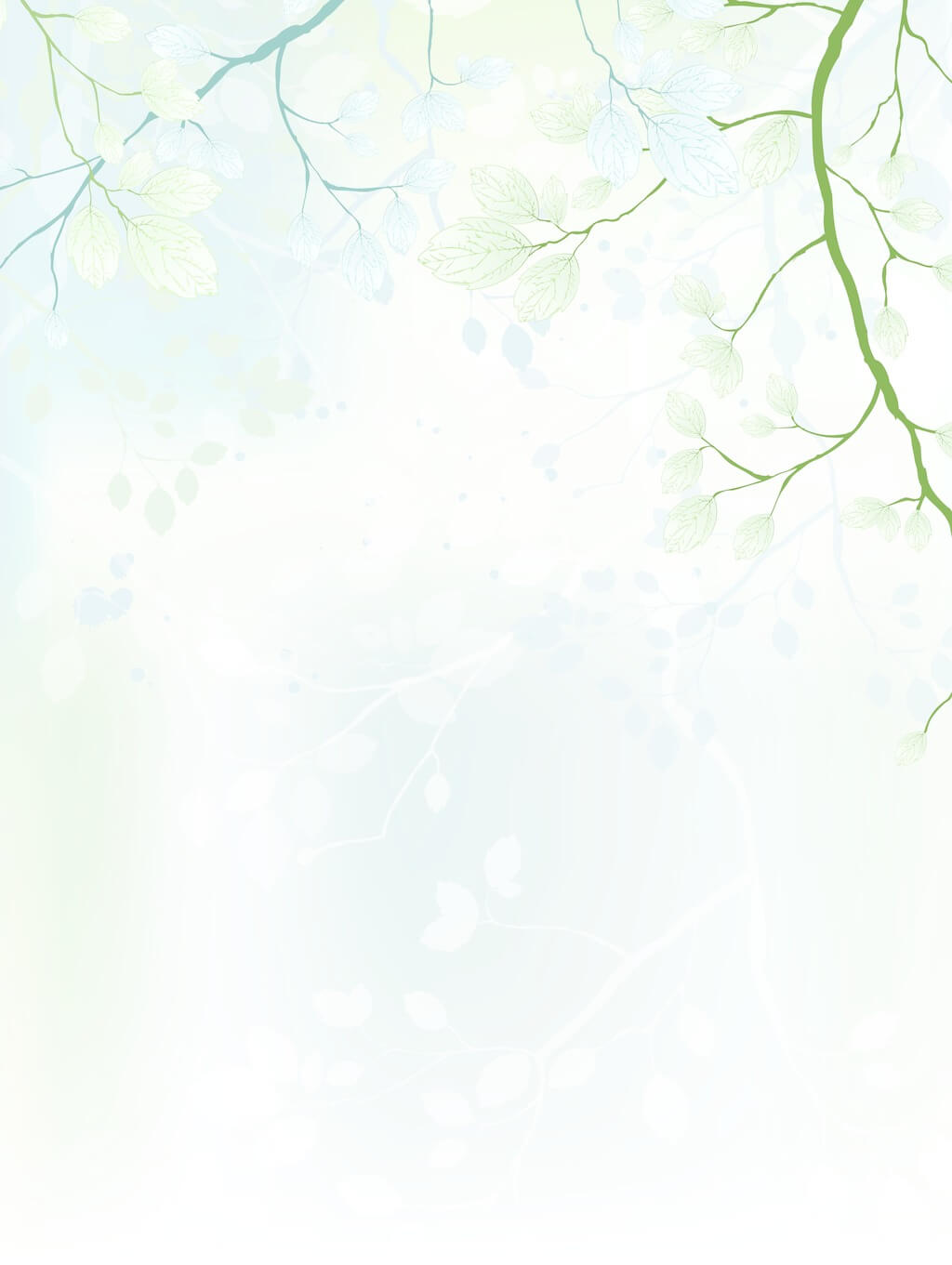 04
Time Order & Coherence
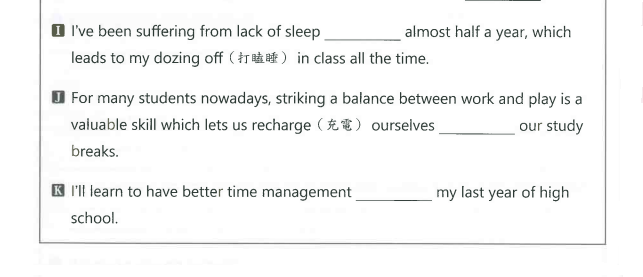 for
during
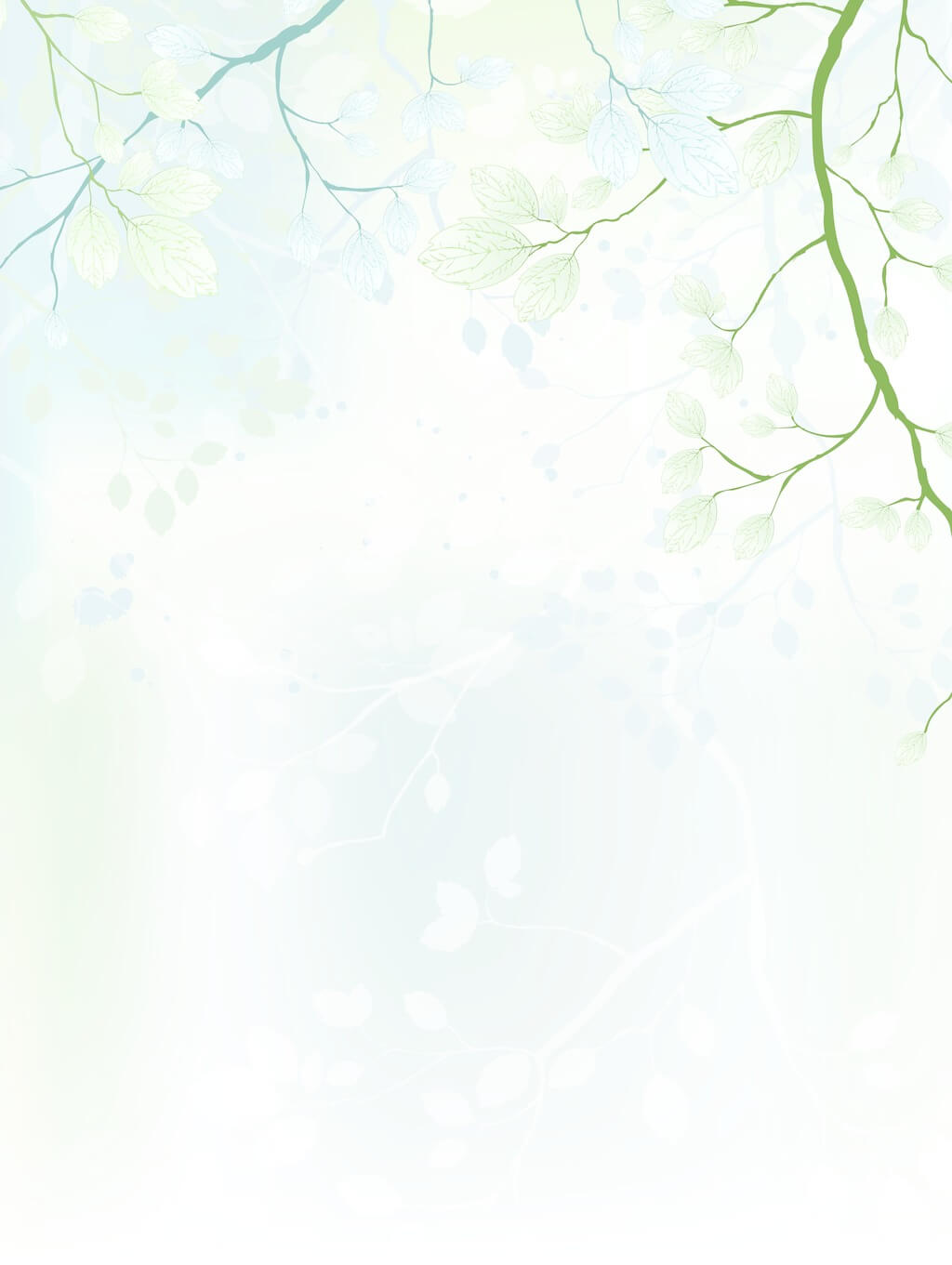 04
Time Order & Coherence
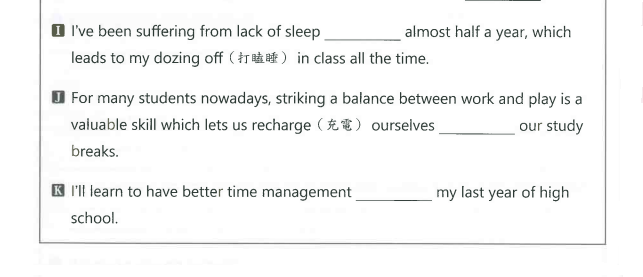 for
during
in
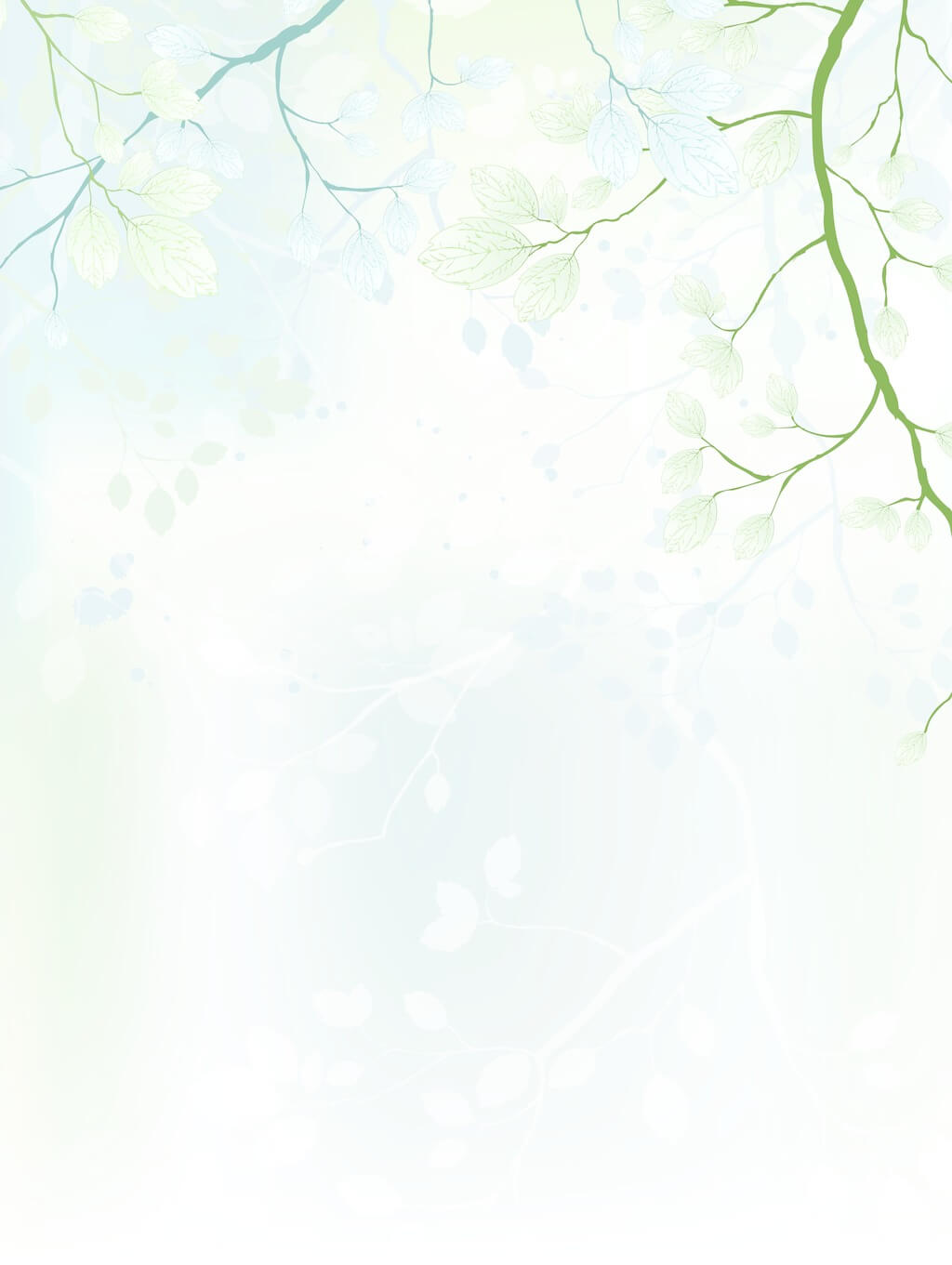 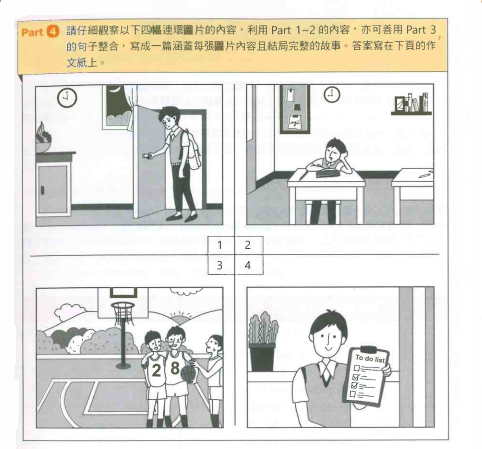 04
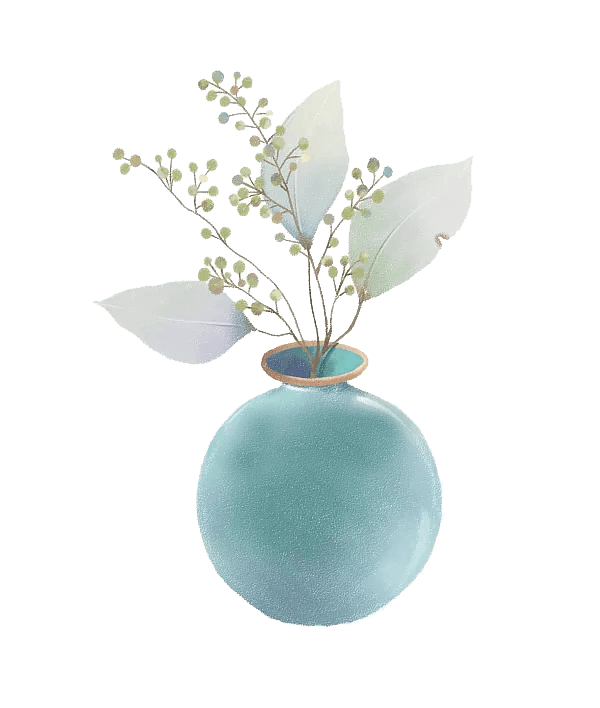 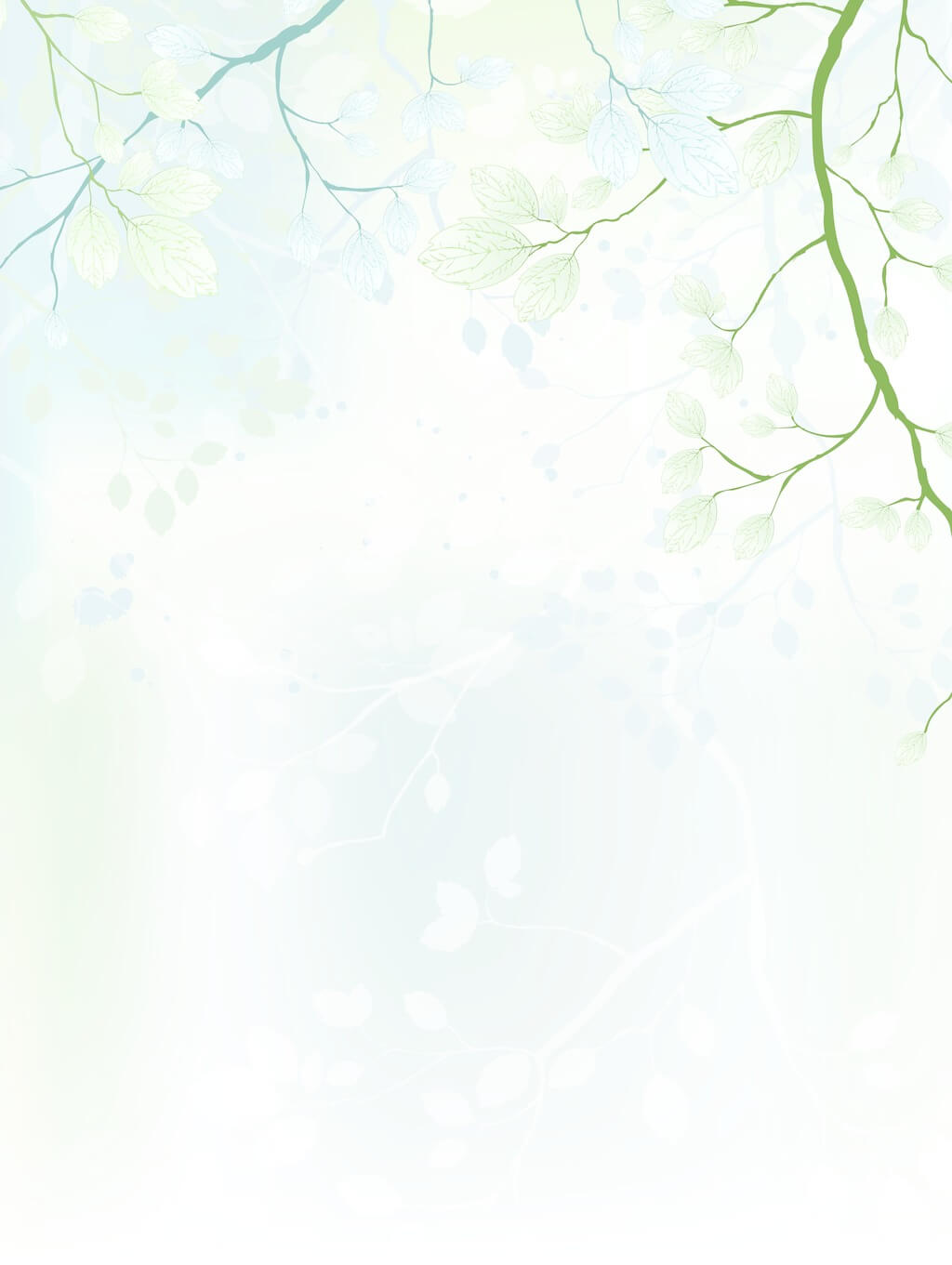 04
Time Order & Coherence
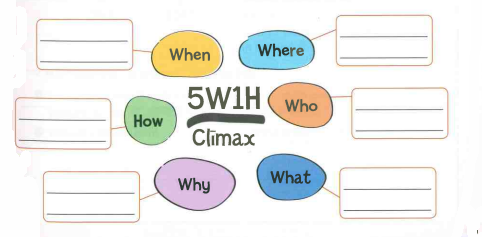 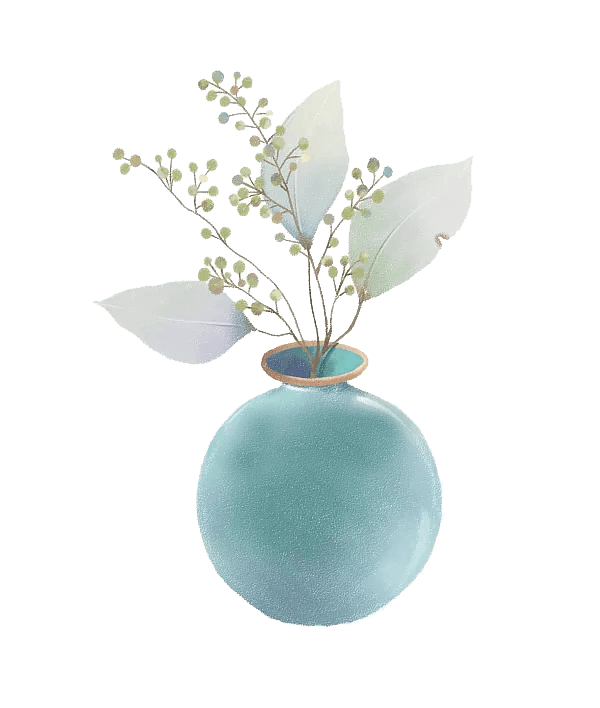 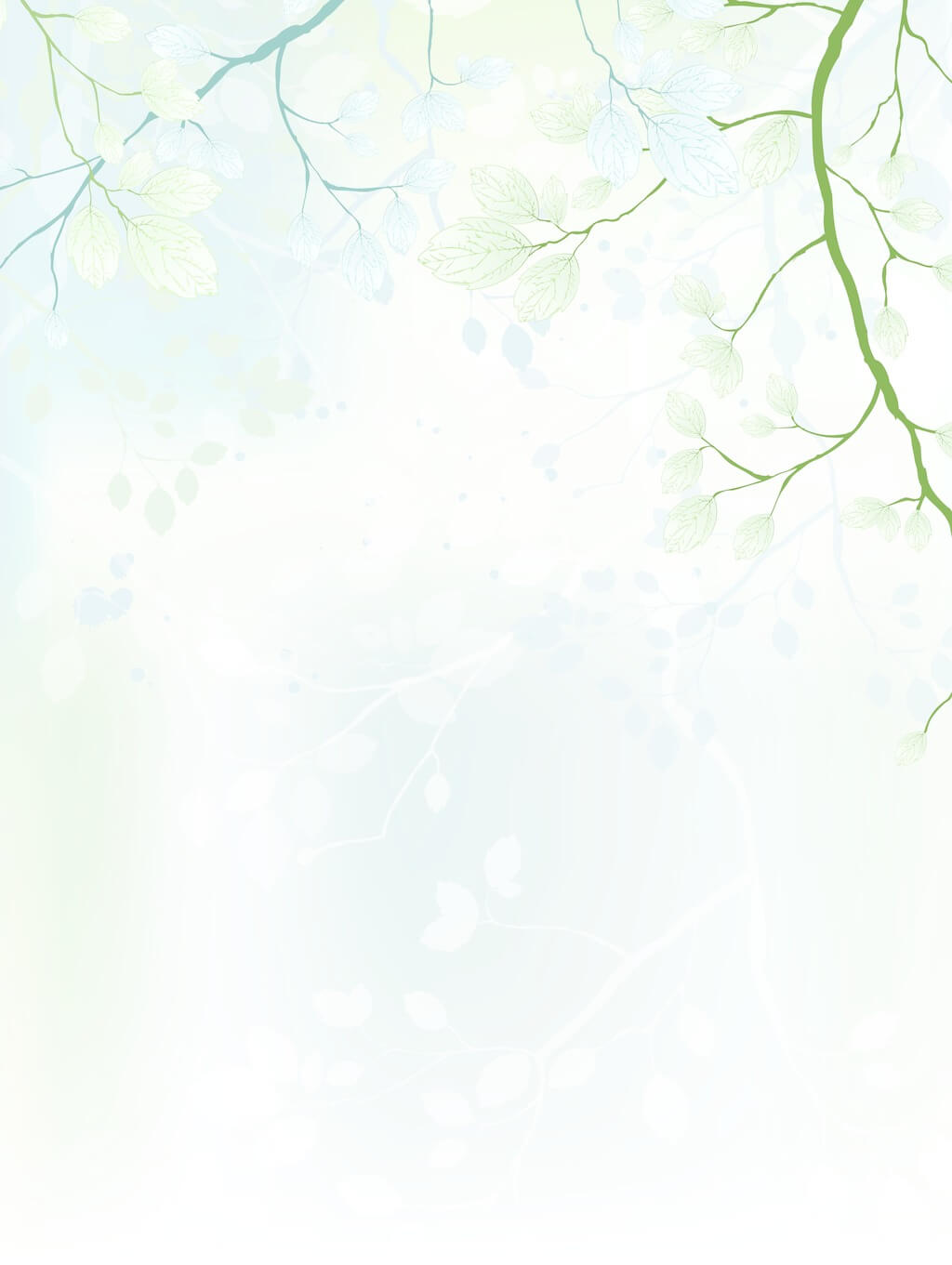 04
Time Order & Coherence
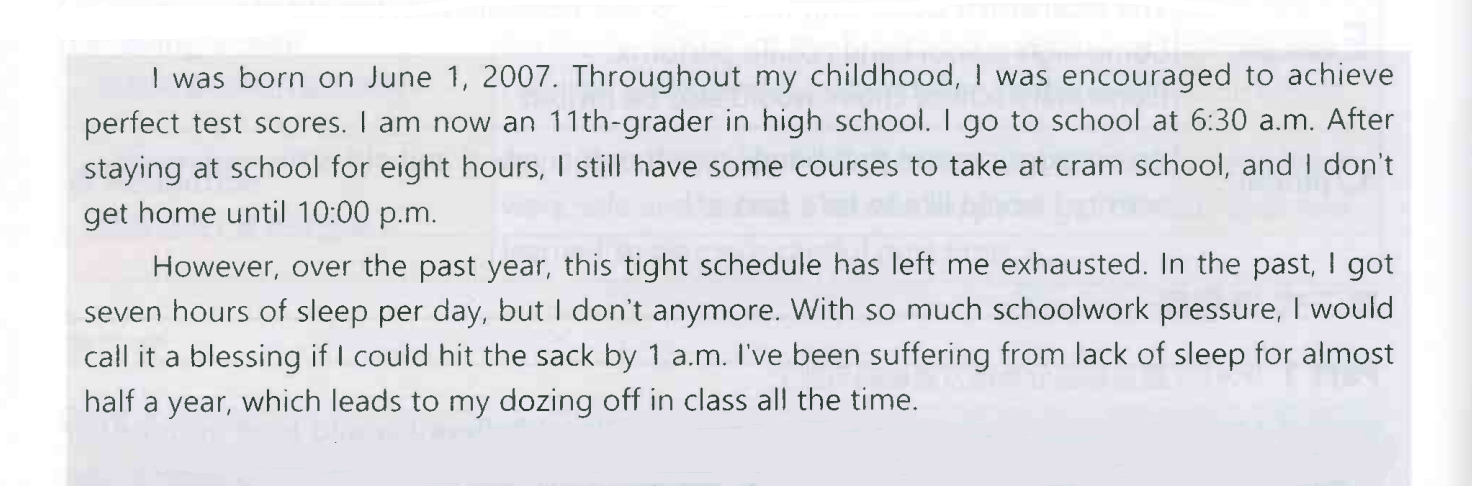 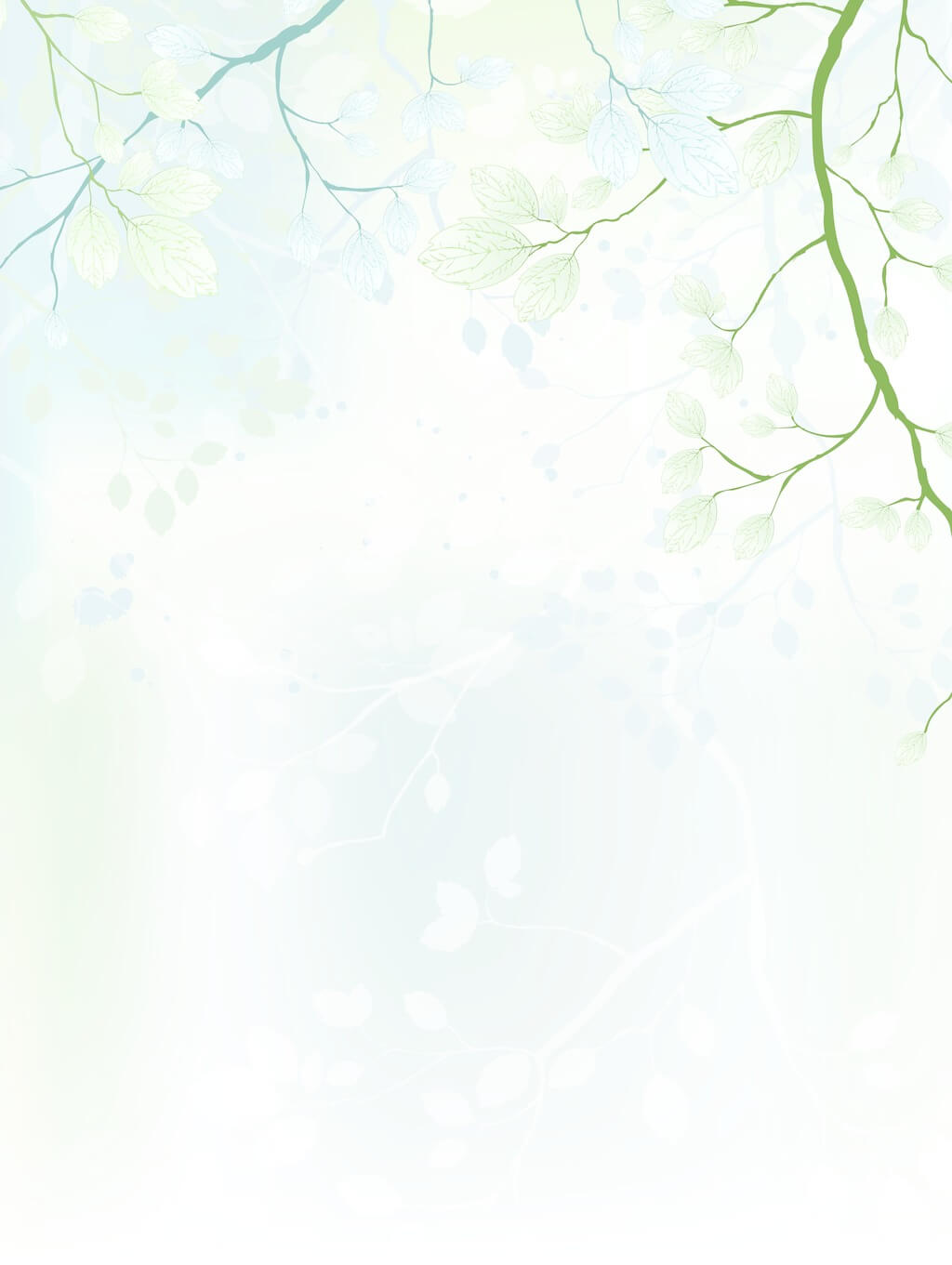 04
Time Order & Coherence
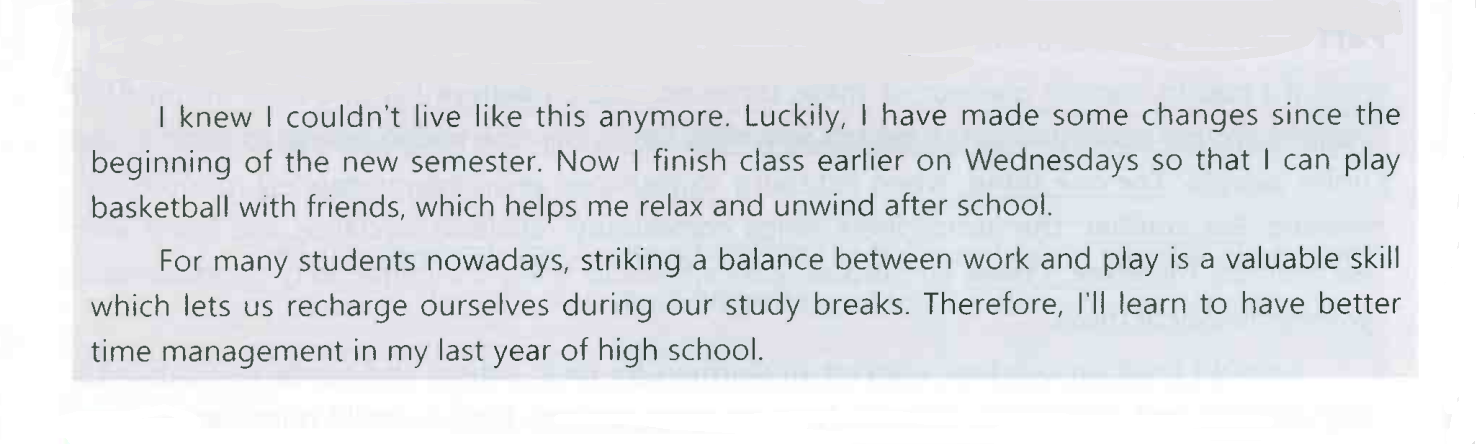 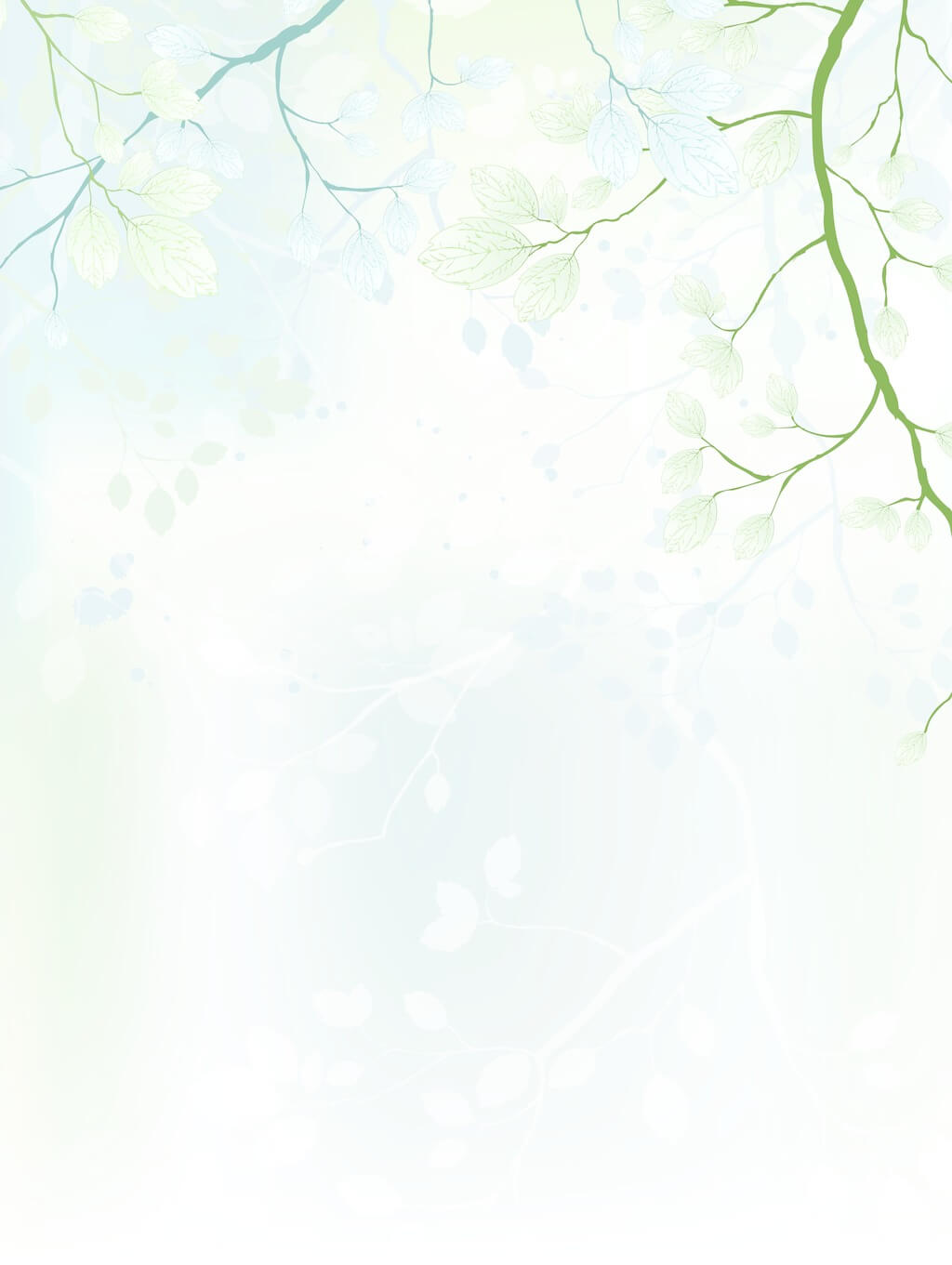 04
Time Order & Coherence
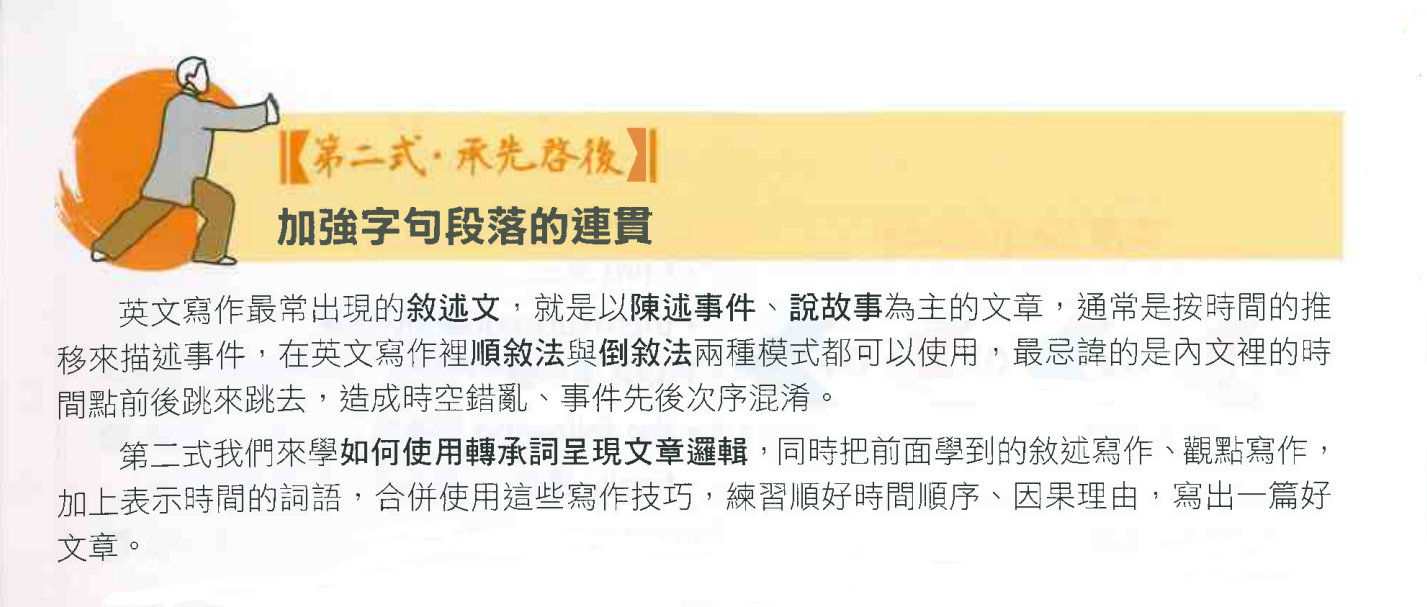 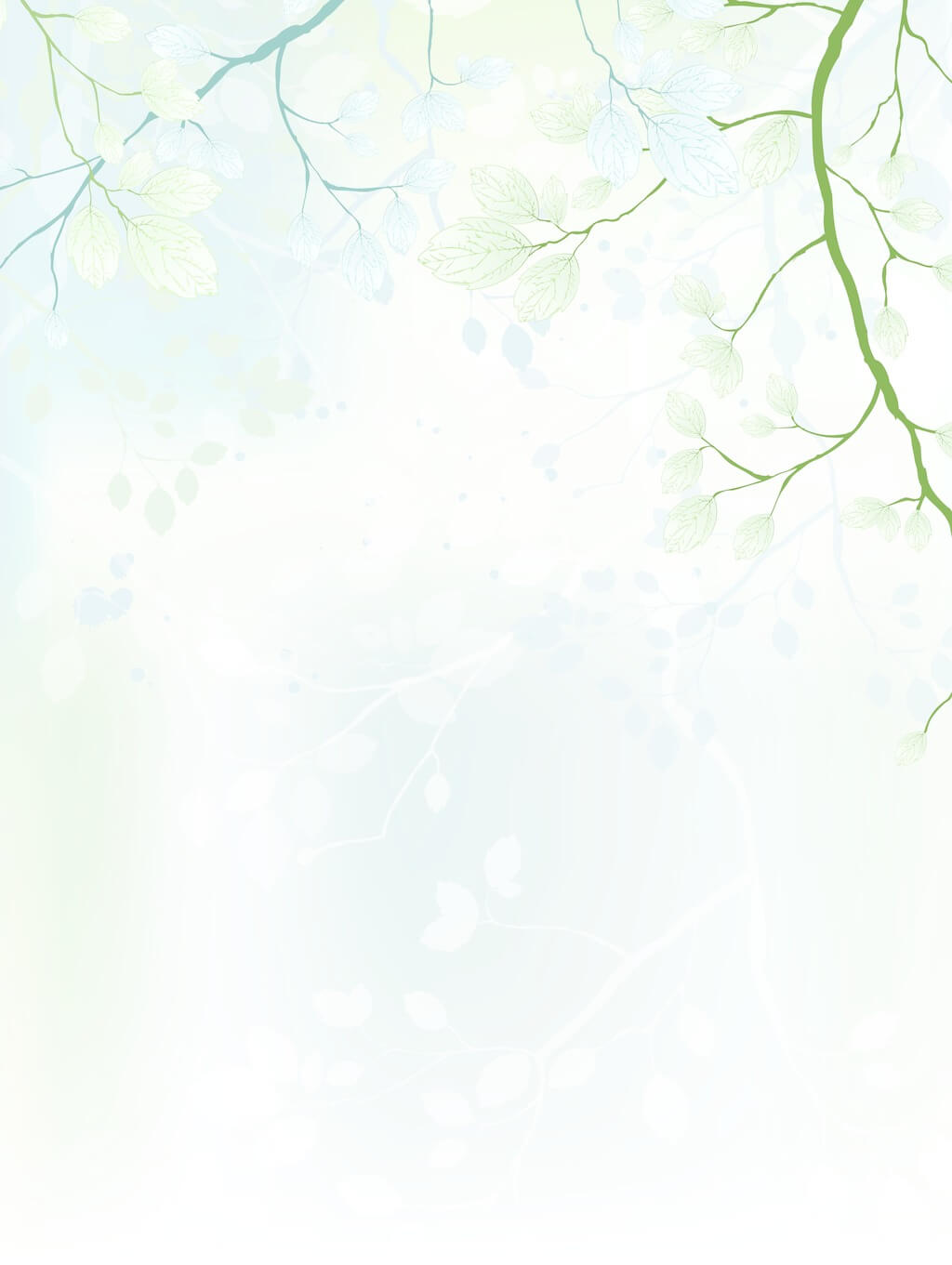 04
Time Order & Coherence
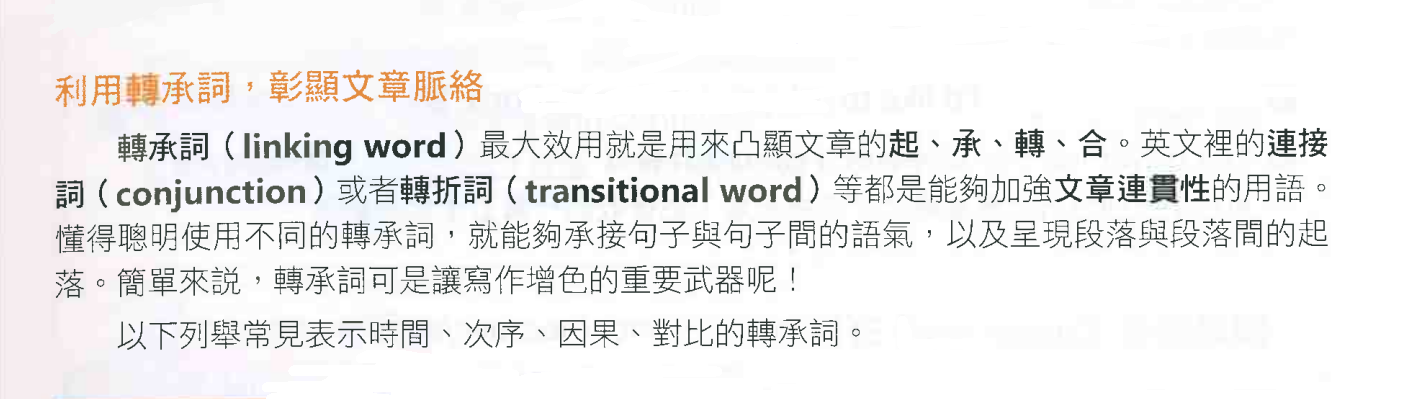 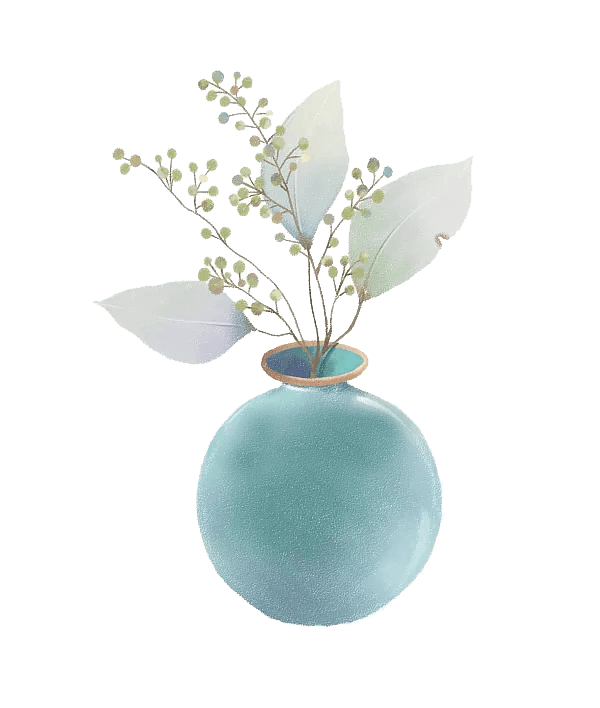 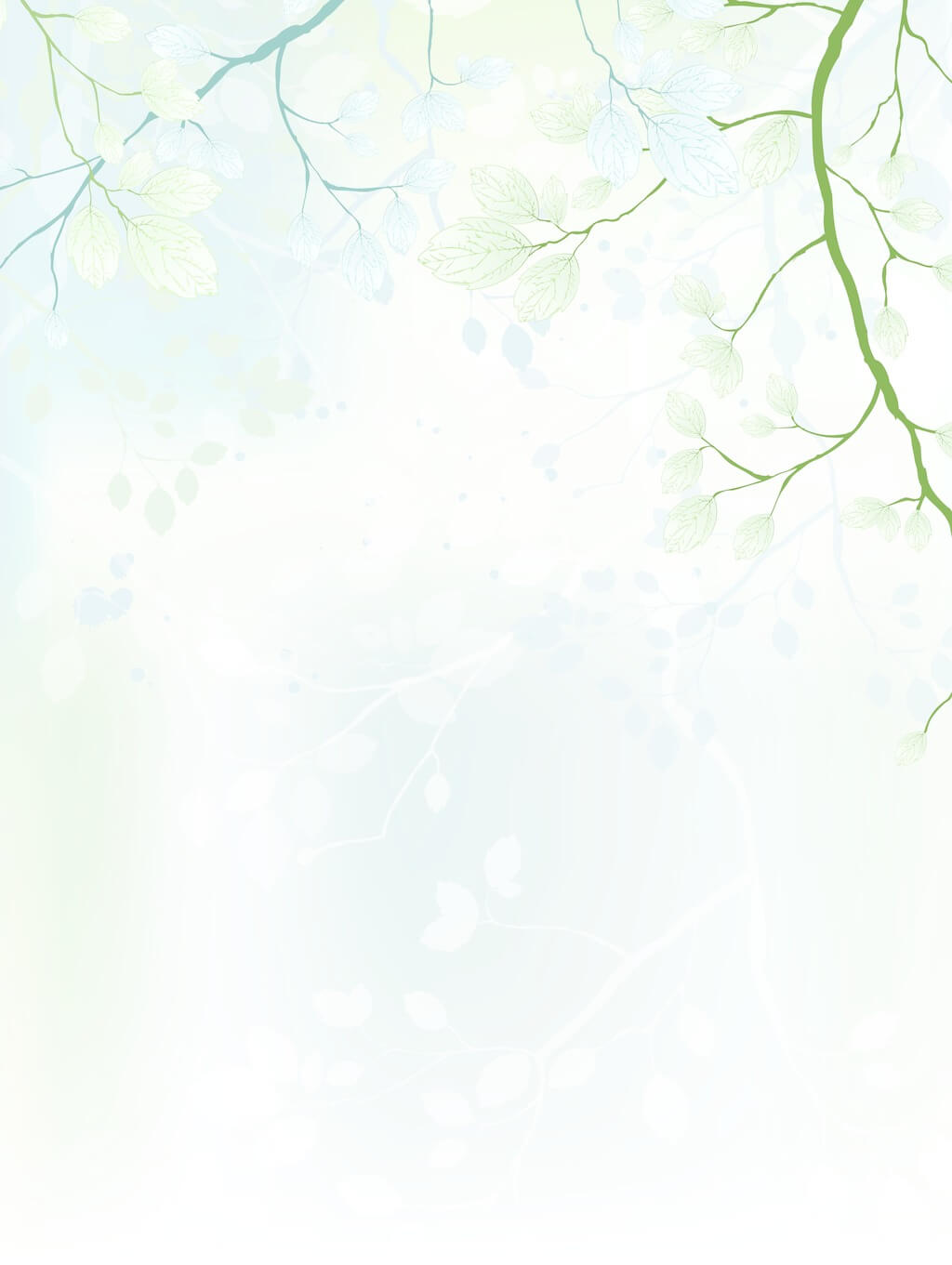 04
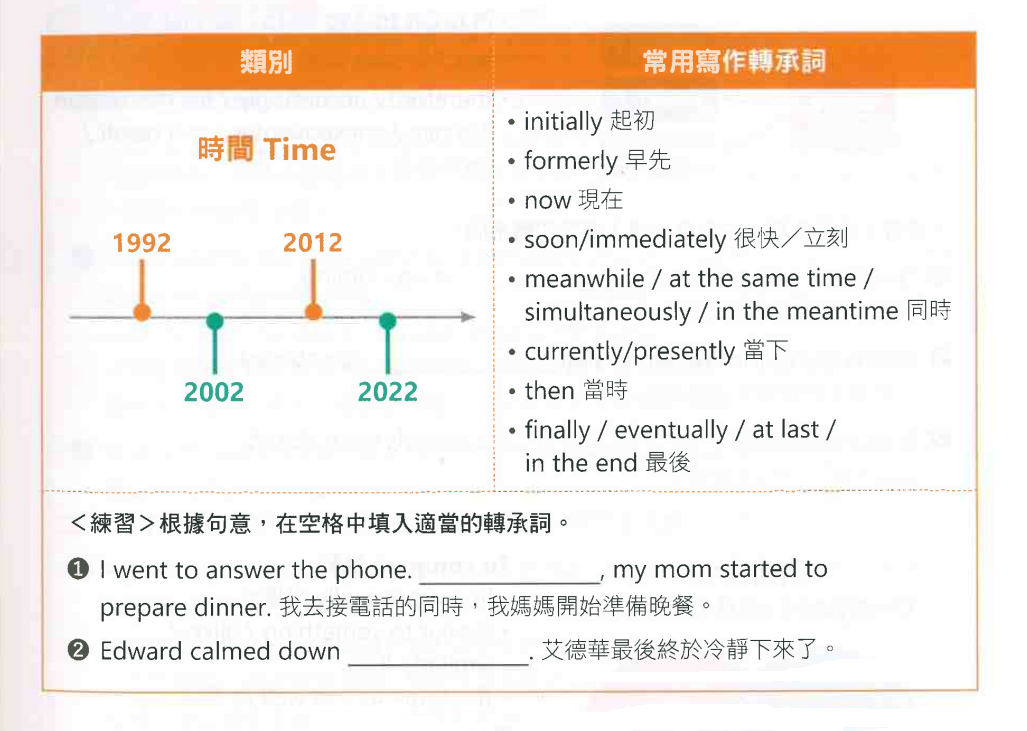 Time Order & Coherence
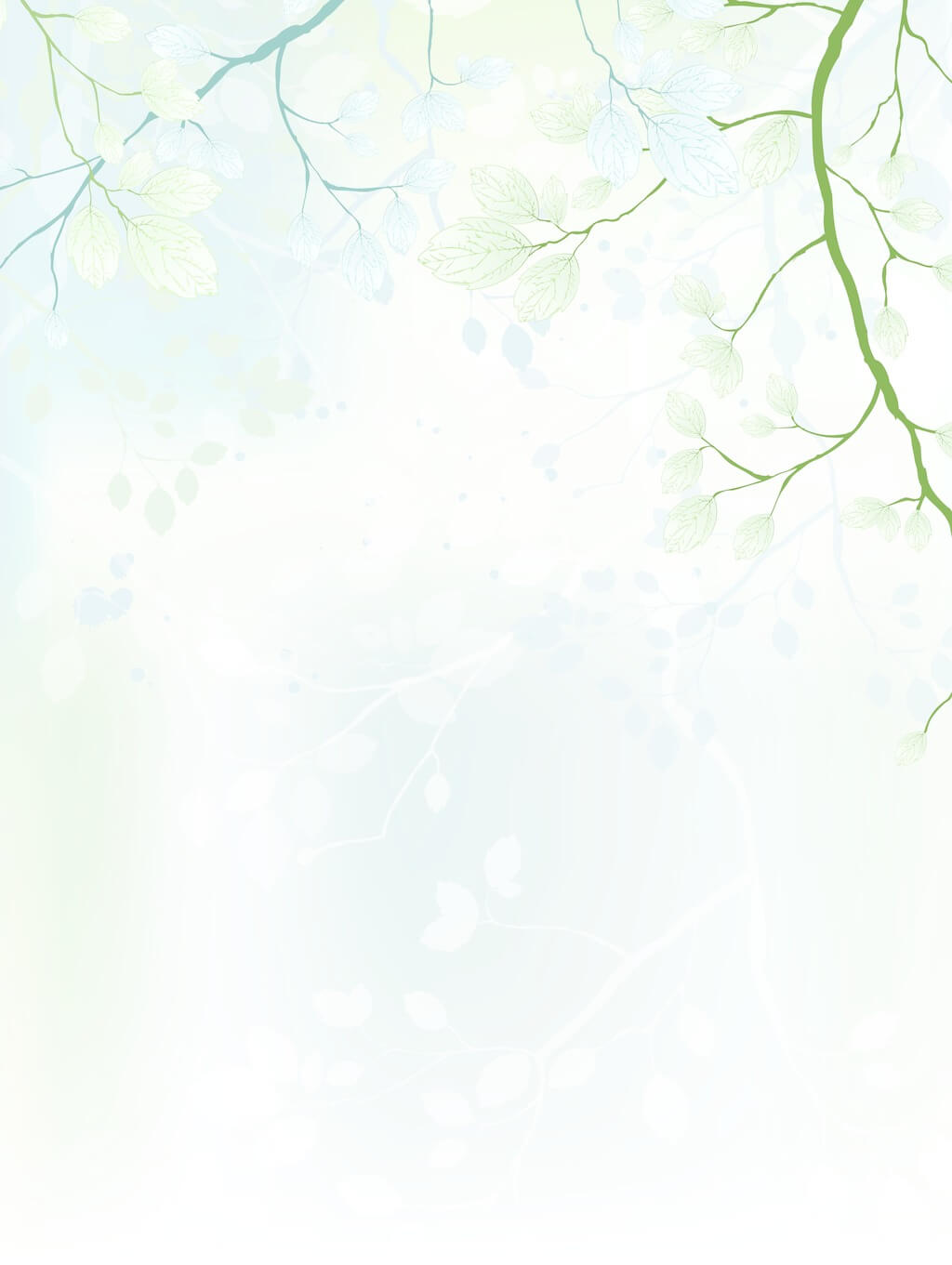 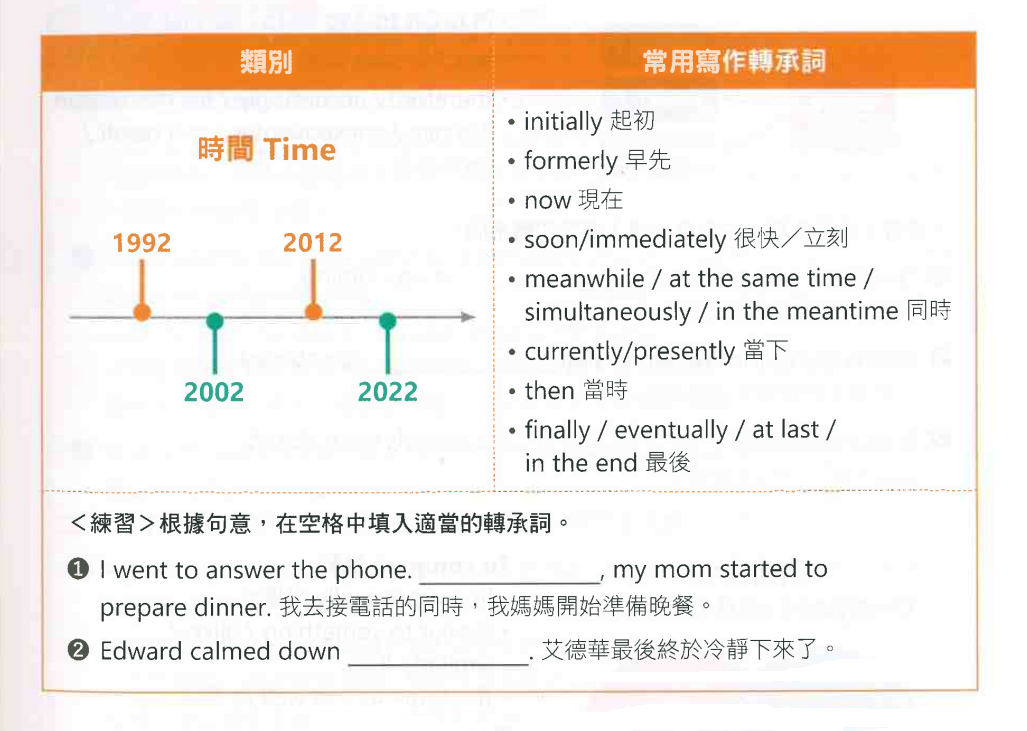 04
Time Order & Coherence
Meanwhile
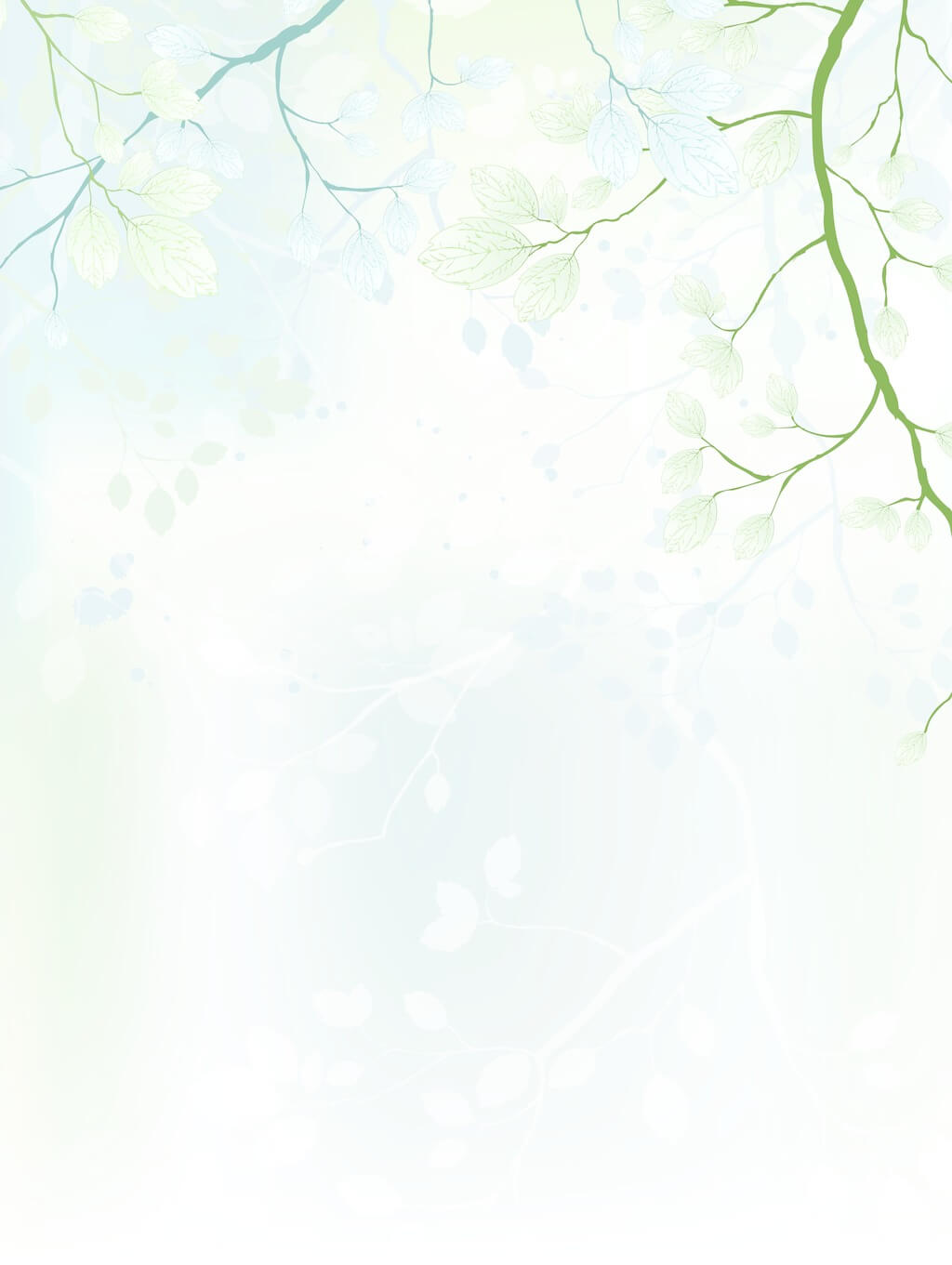 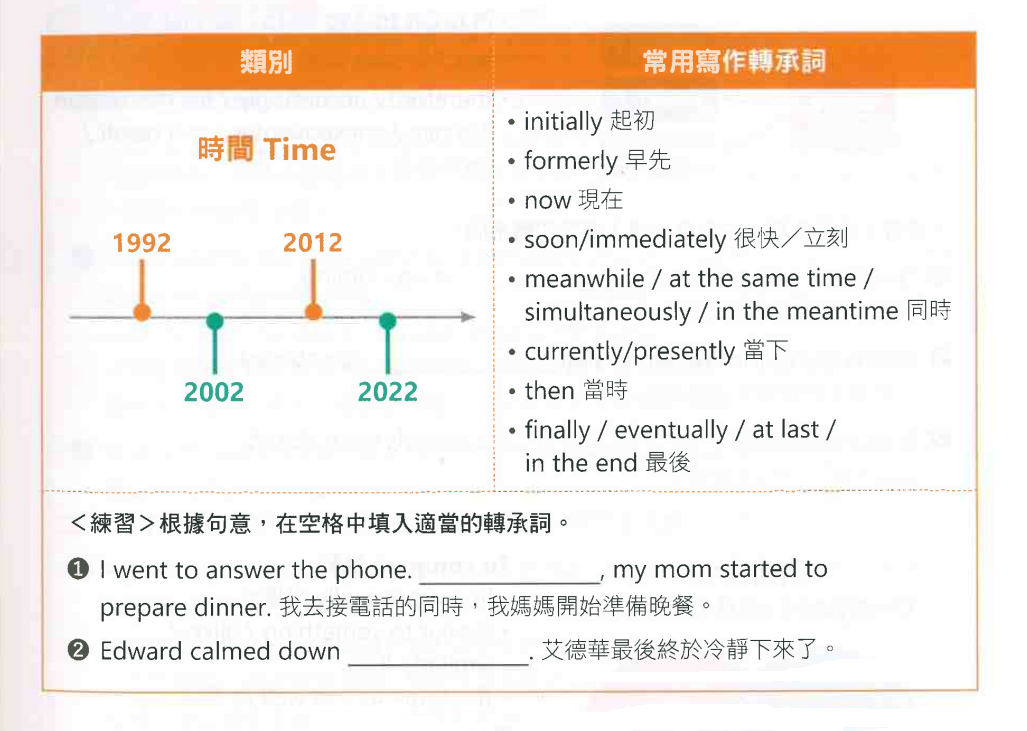 04
Time Order & Coherence
Meanwhile
finally
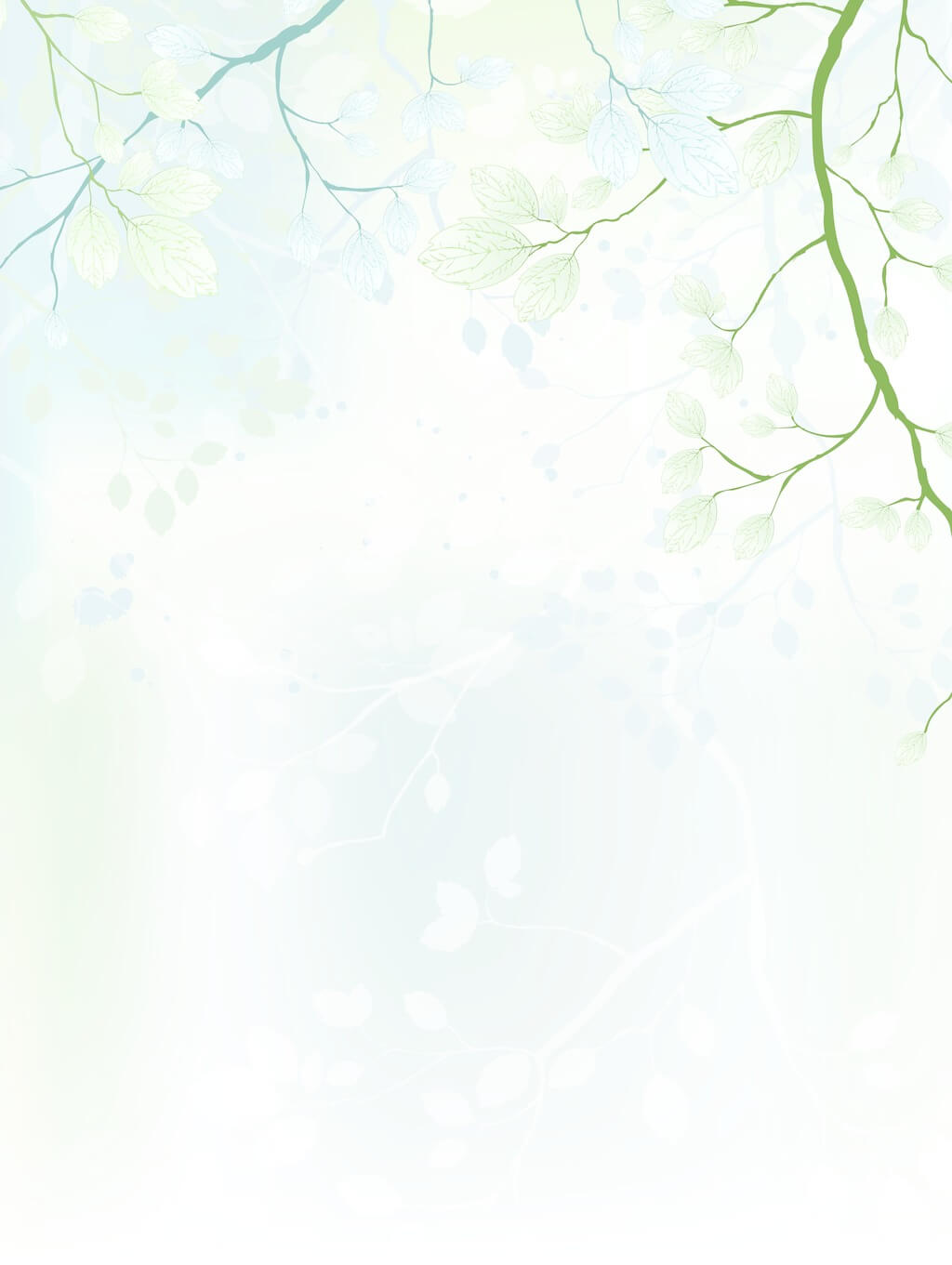 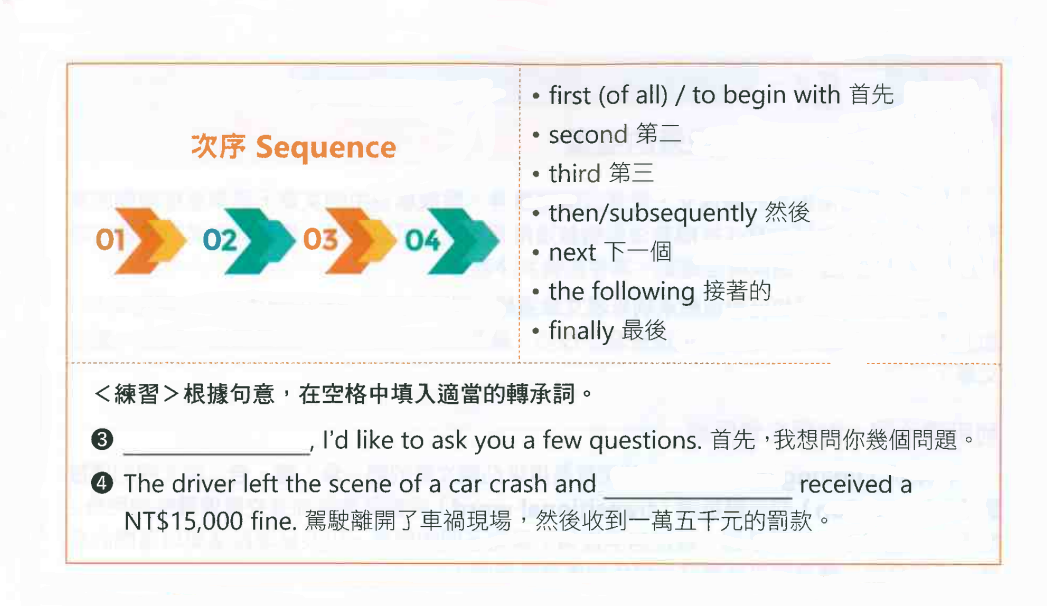 04
Time Order & Coherence
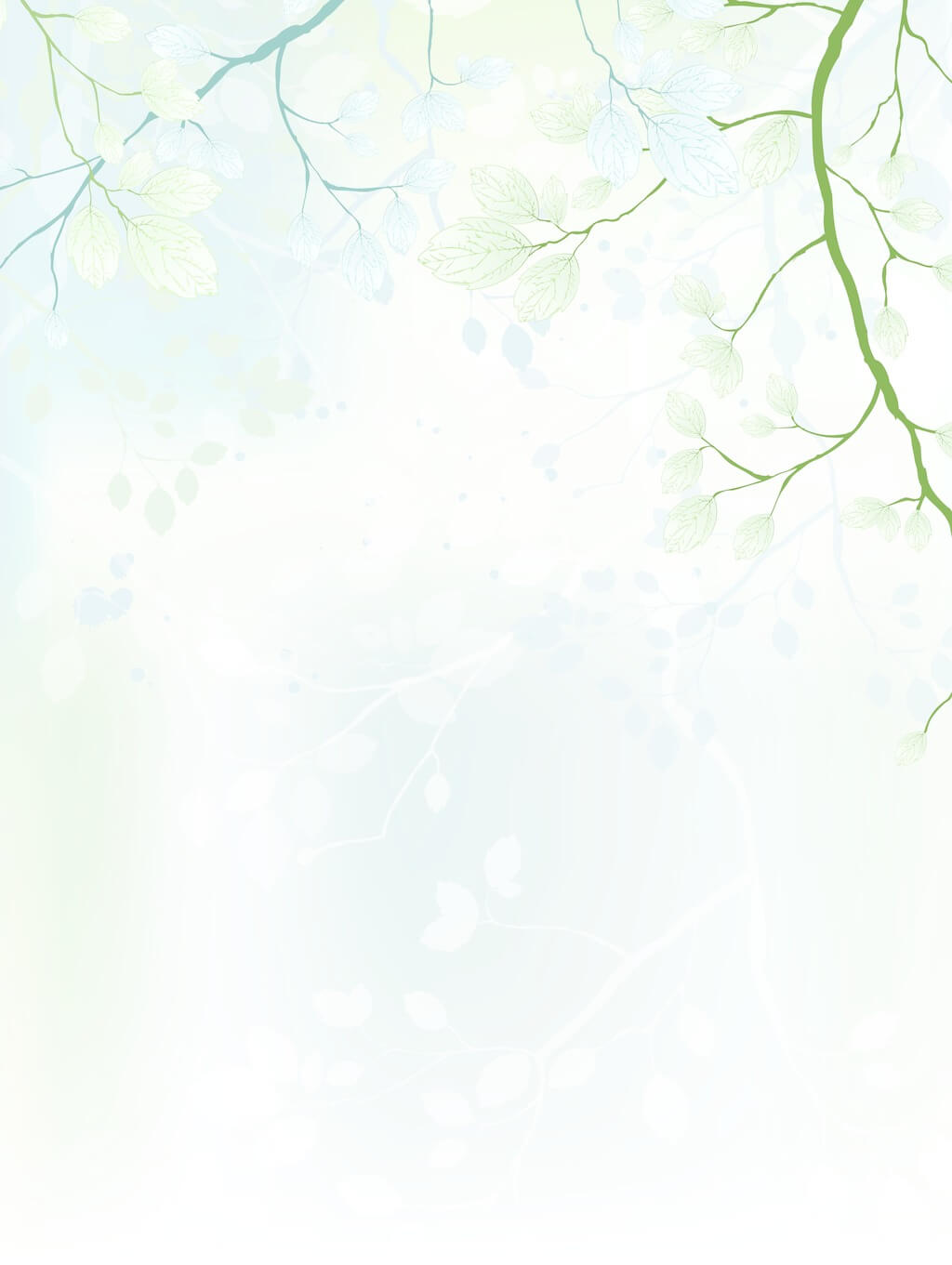 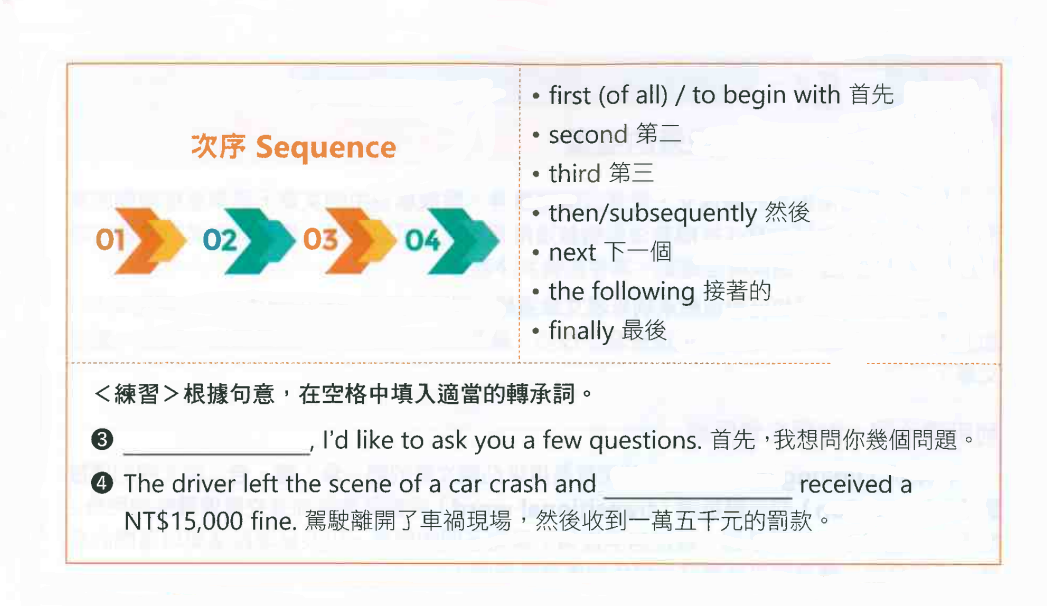 04
Time Order & Coherence
First (of all)
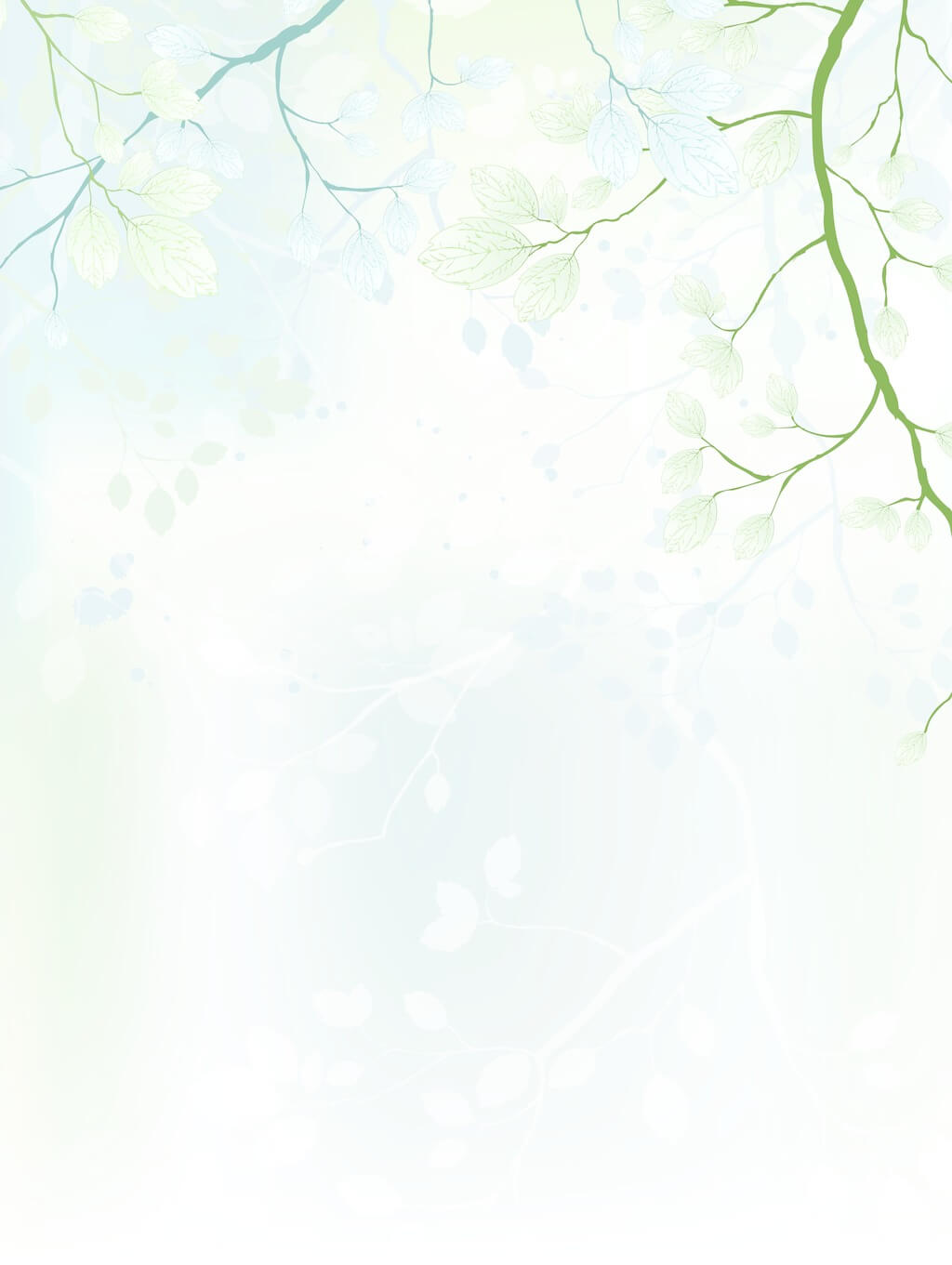 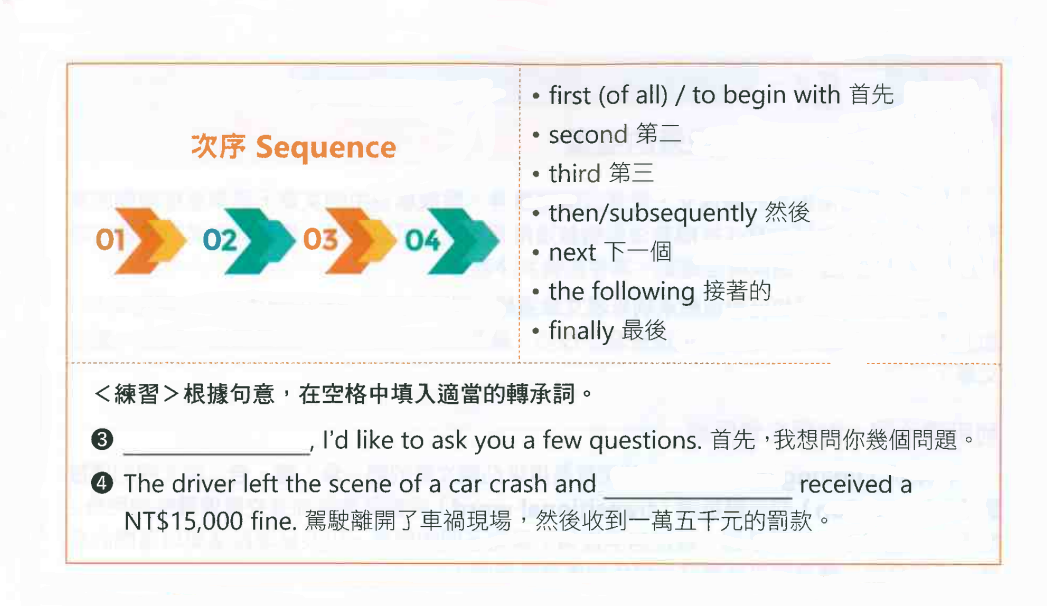 04
Time Order & Coherence
First (of all)
subsequently
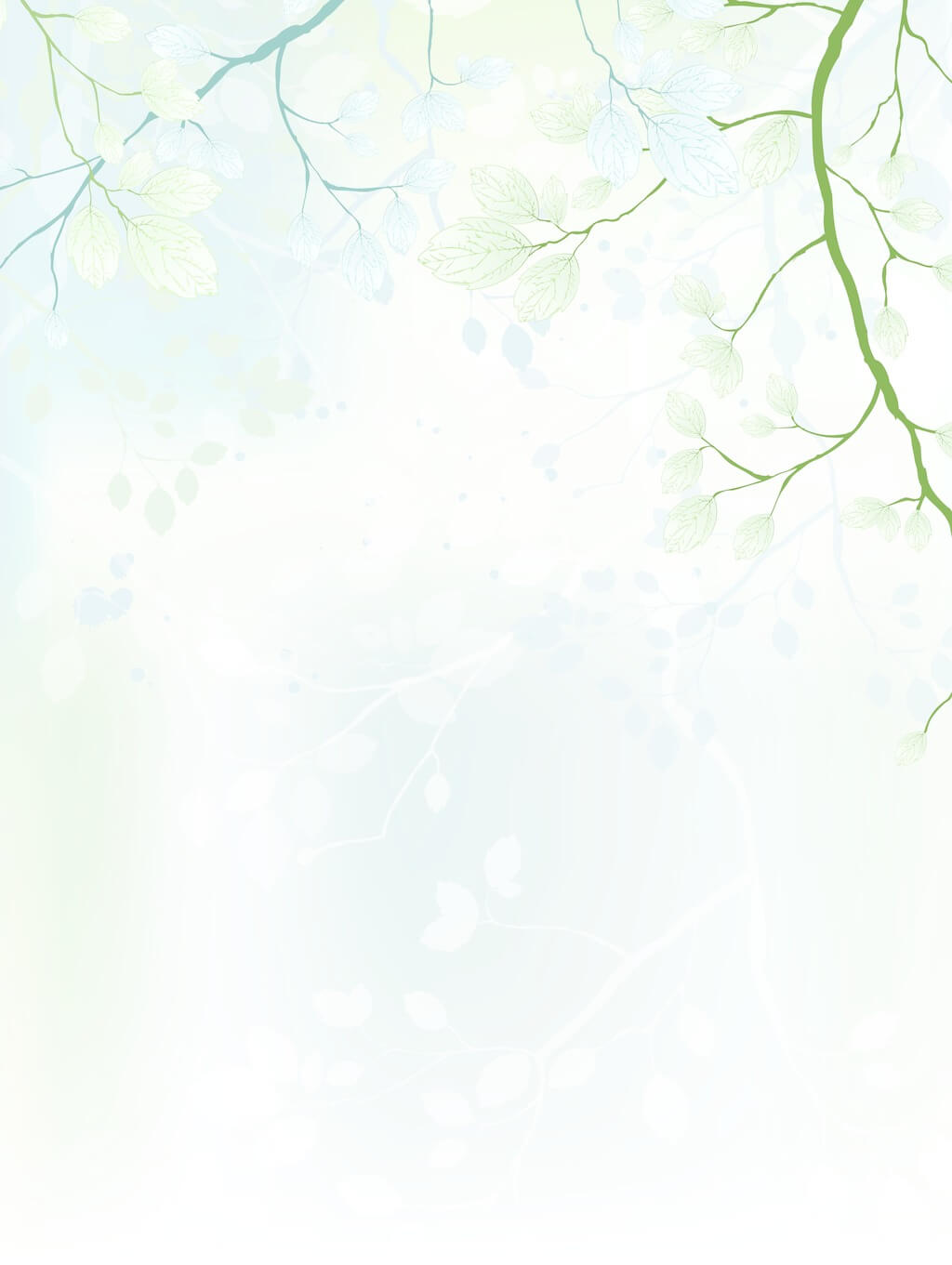 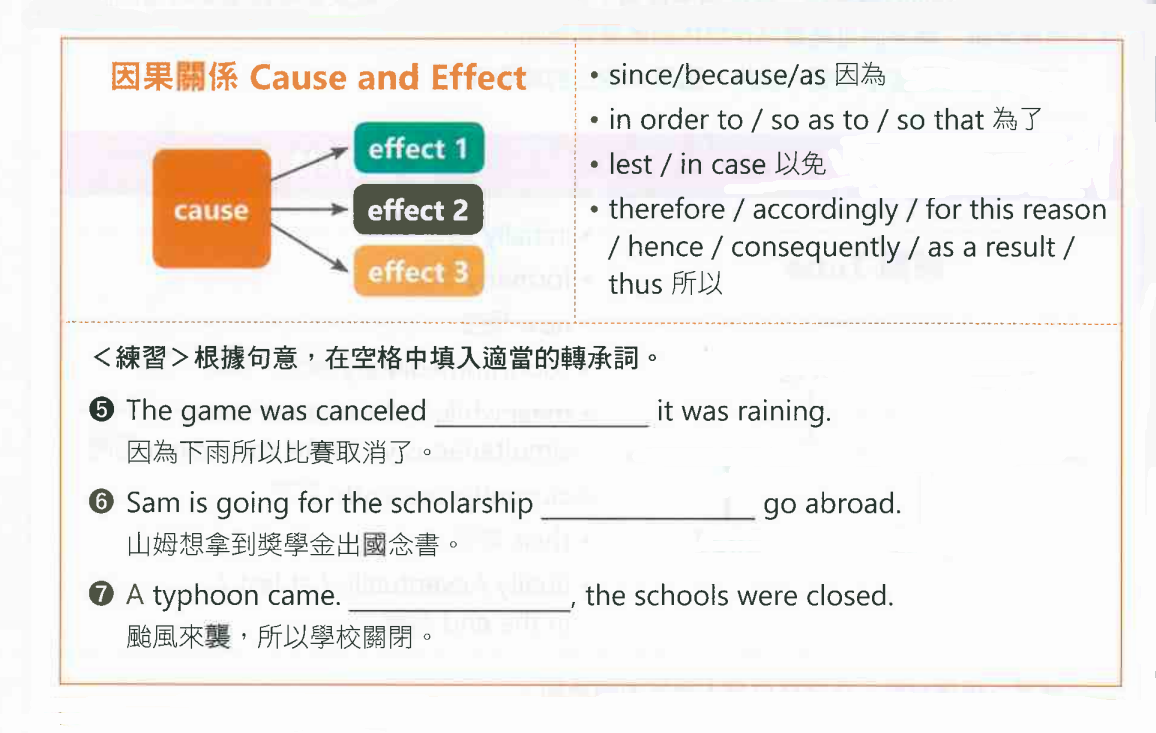 04
Time Order & Coherence
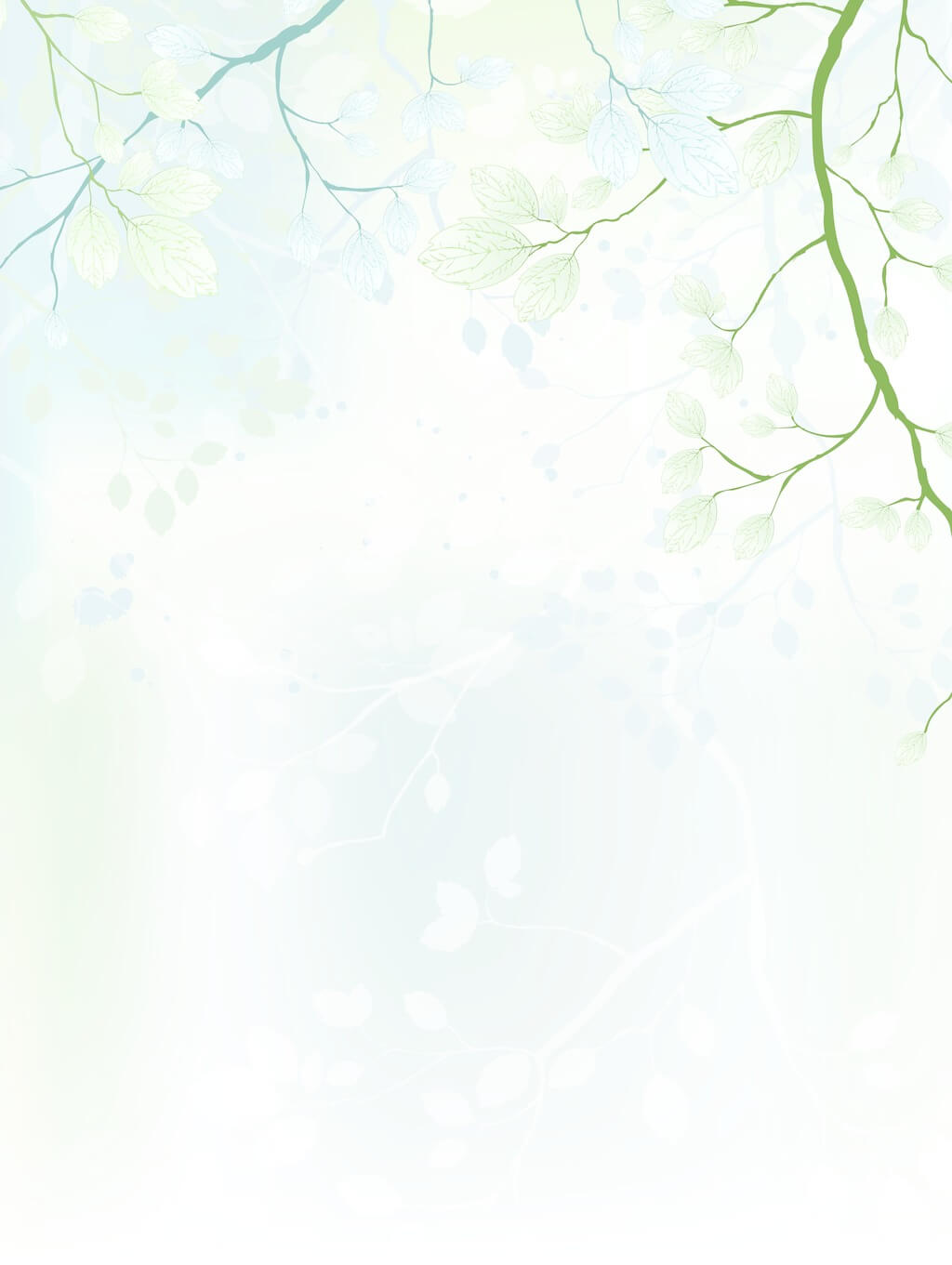 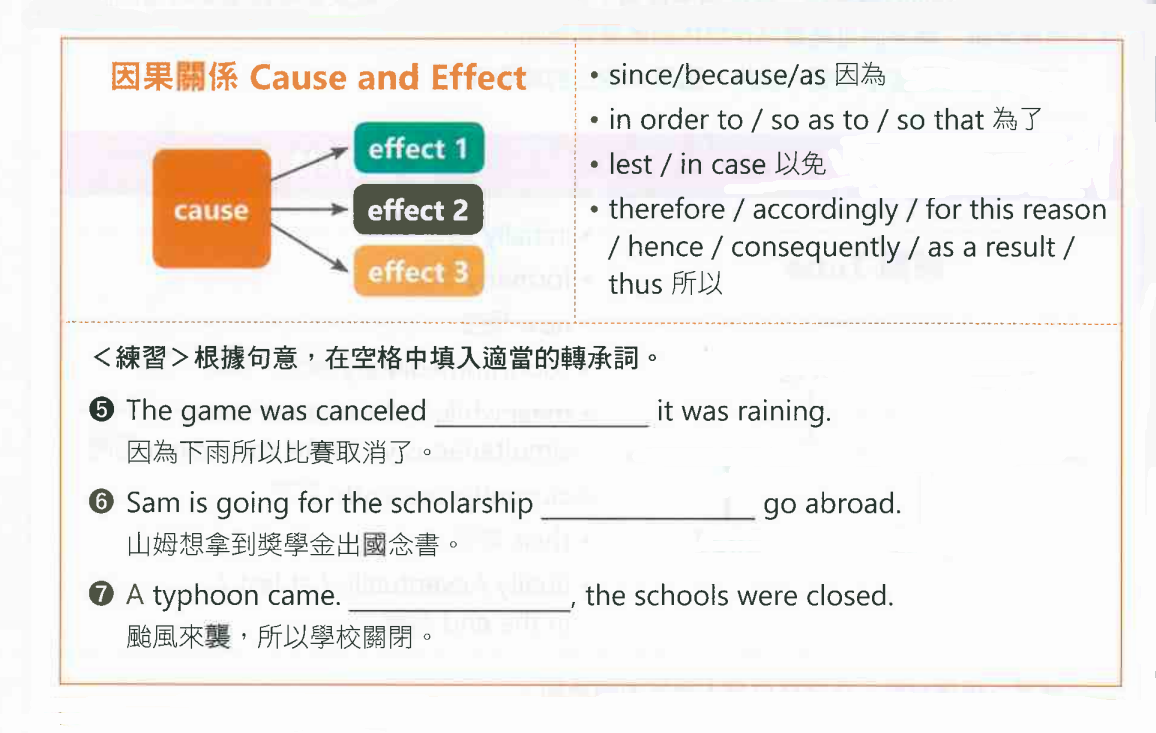 04
Time Order & Coherence
since/because/as
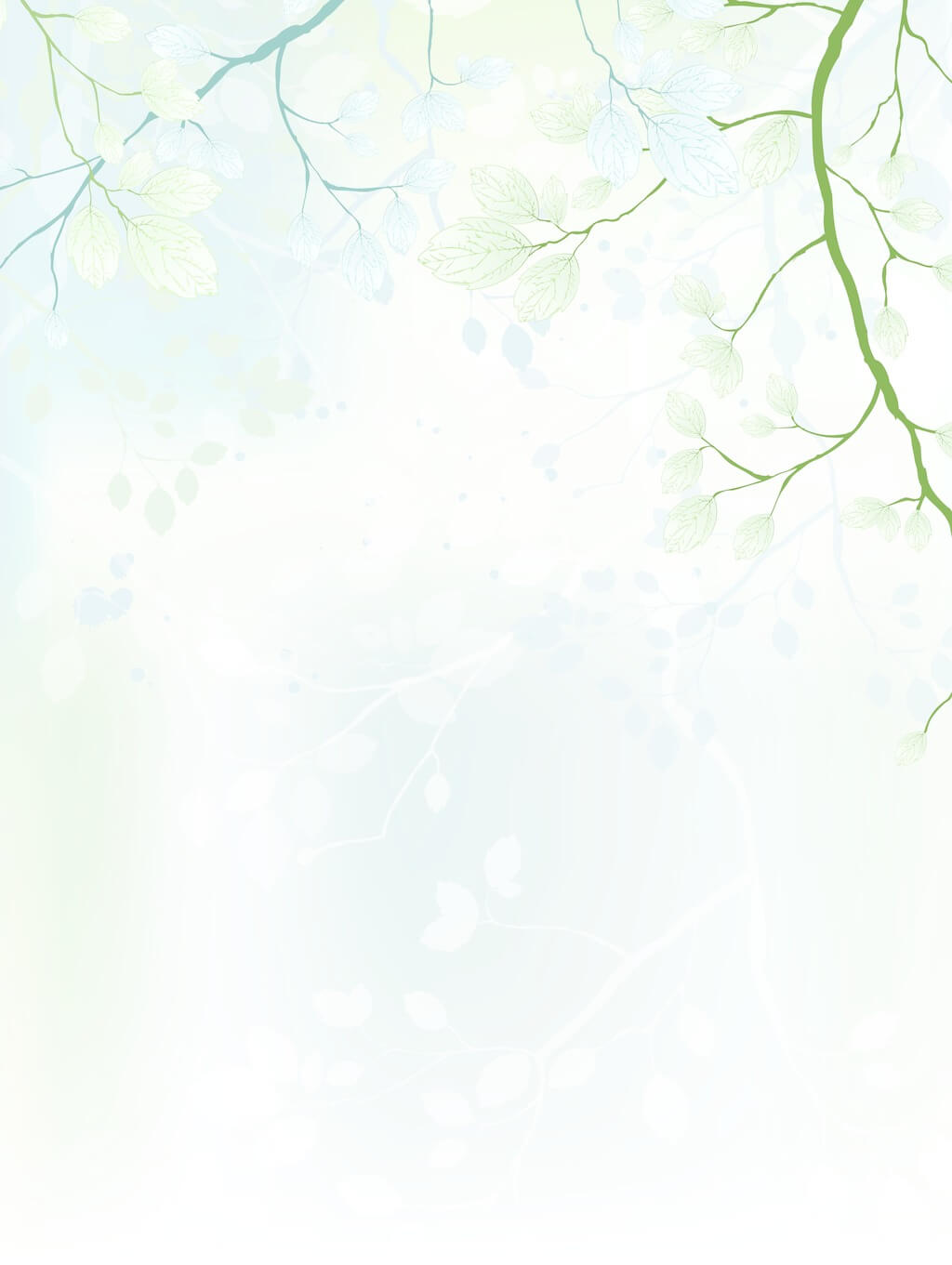 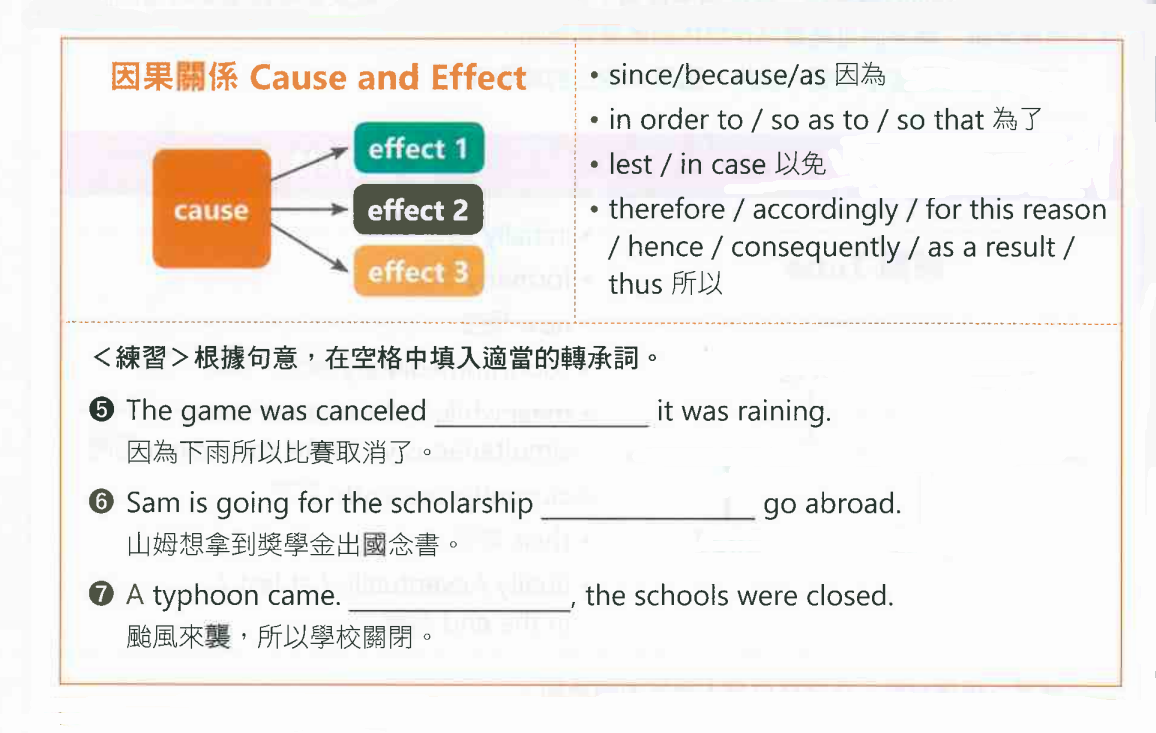 04
Time Order & Coherence
since/because/as
in order to/so as to
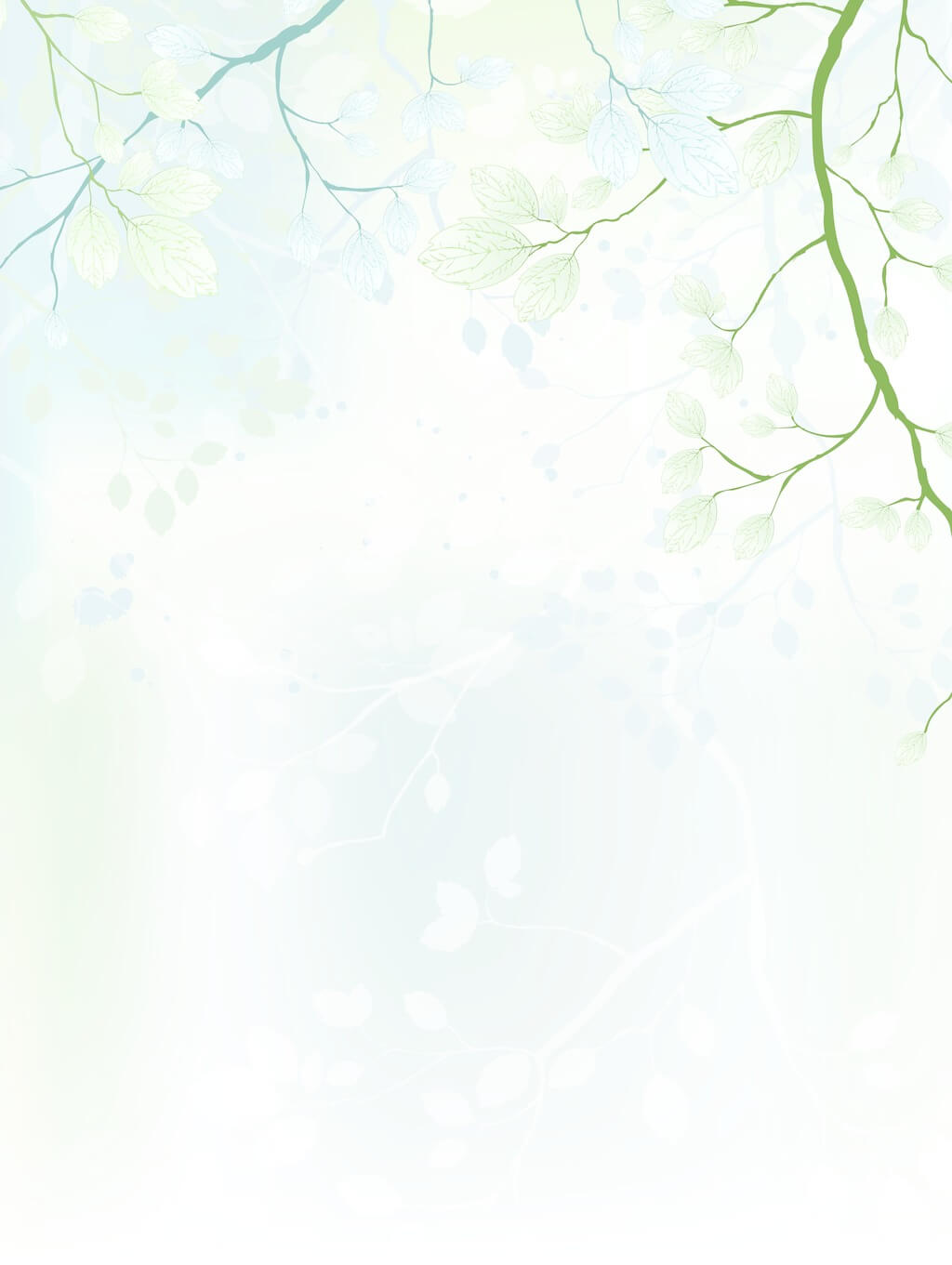 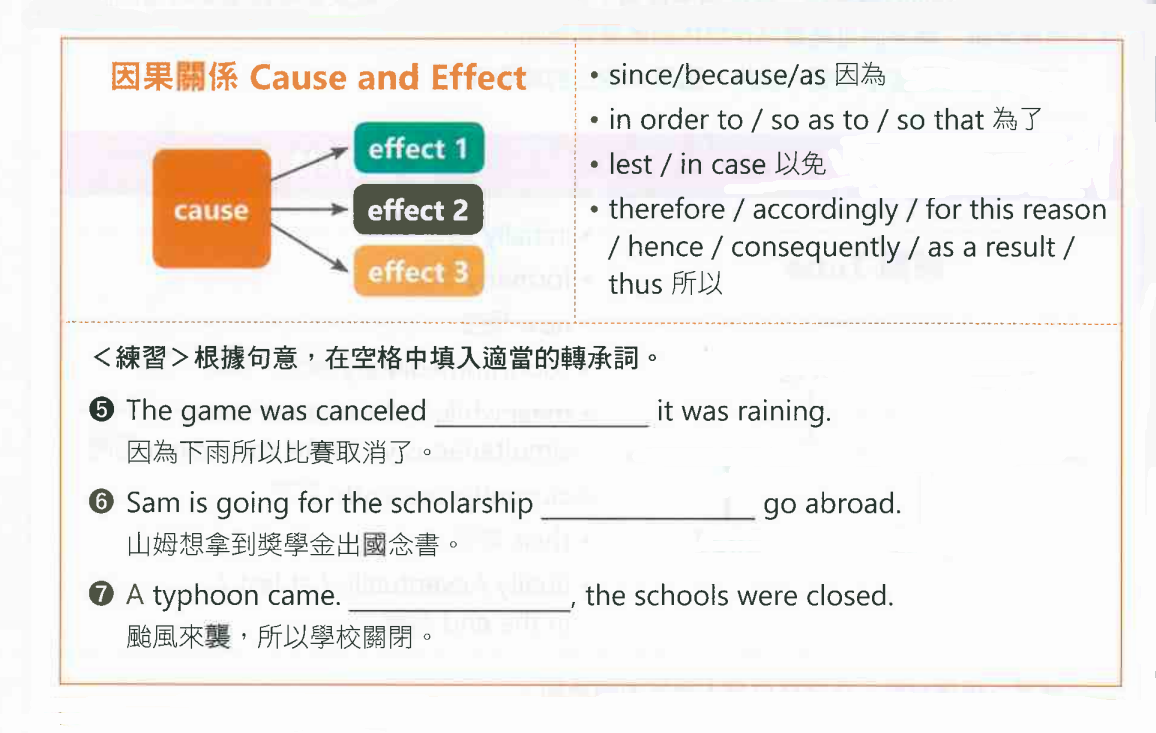 04
Time Order & Coherence
since / because / as
in order to / so as to
Therefore / As a result
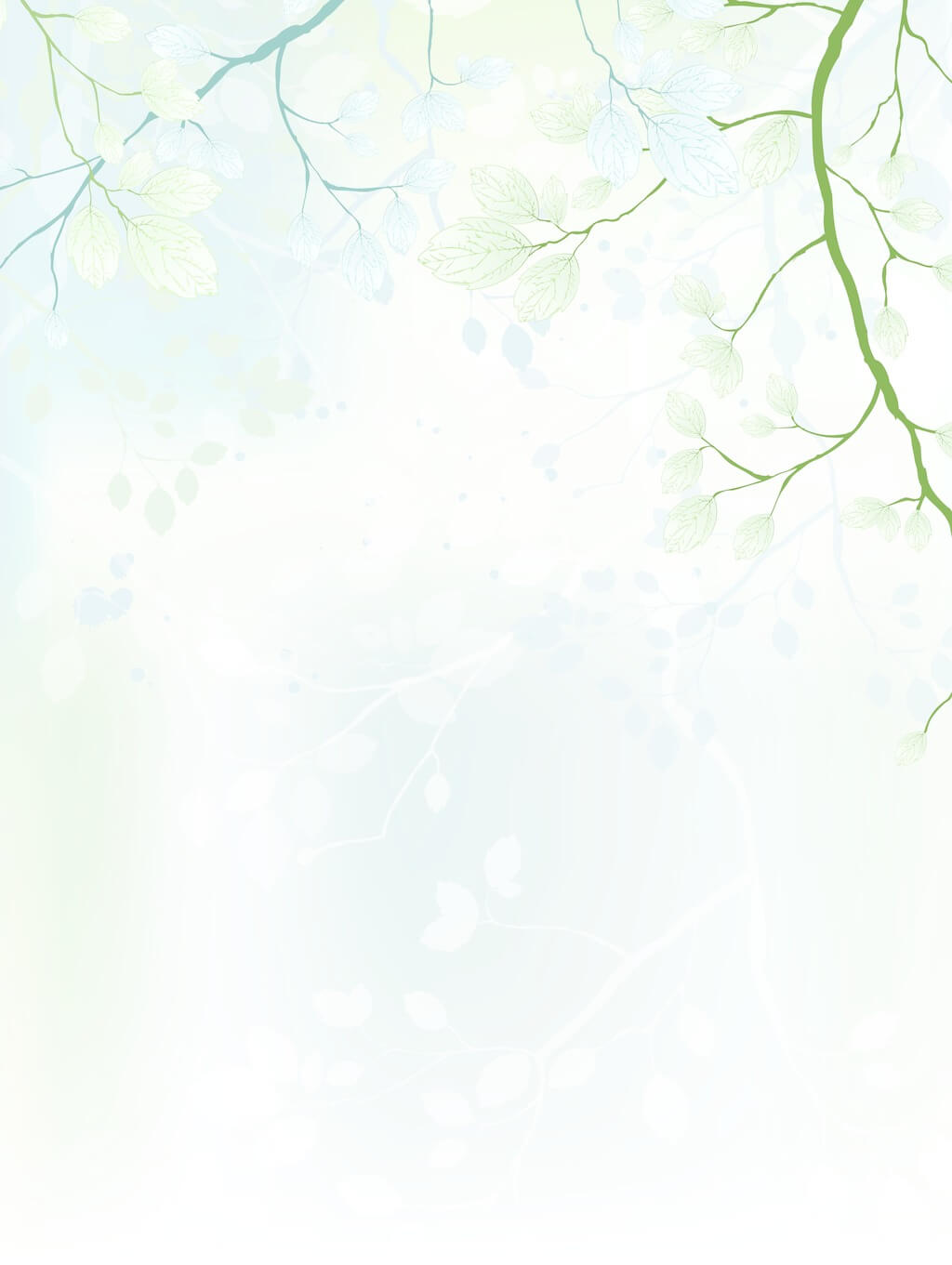 04
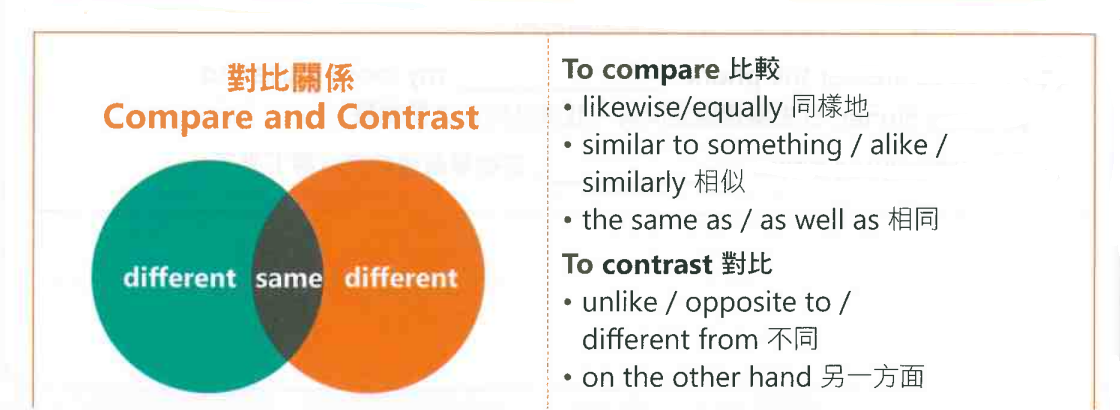 Time Order & Coherence
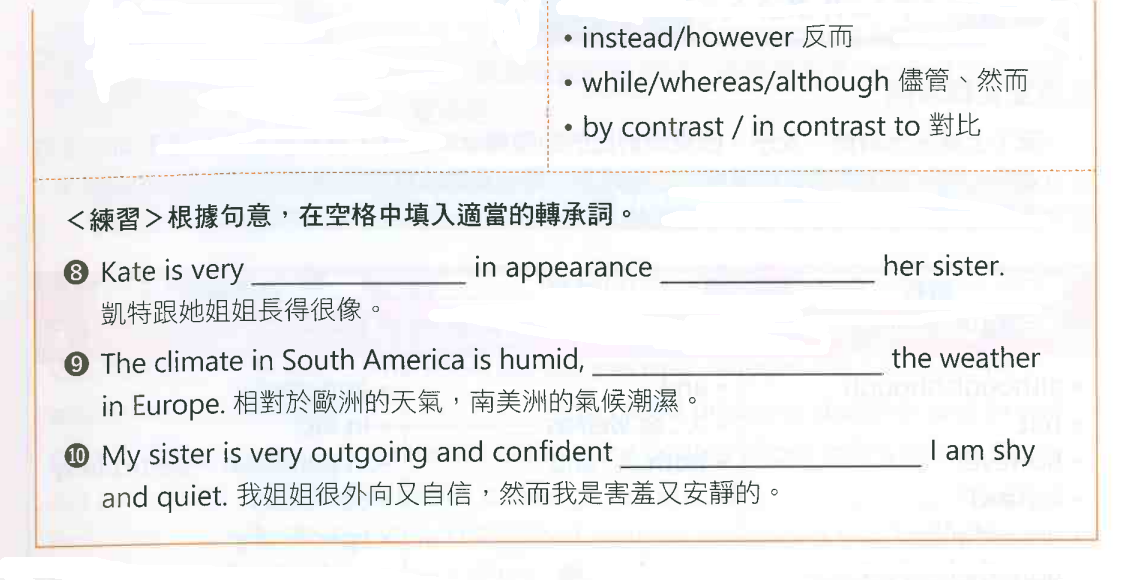 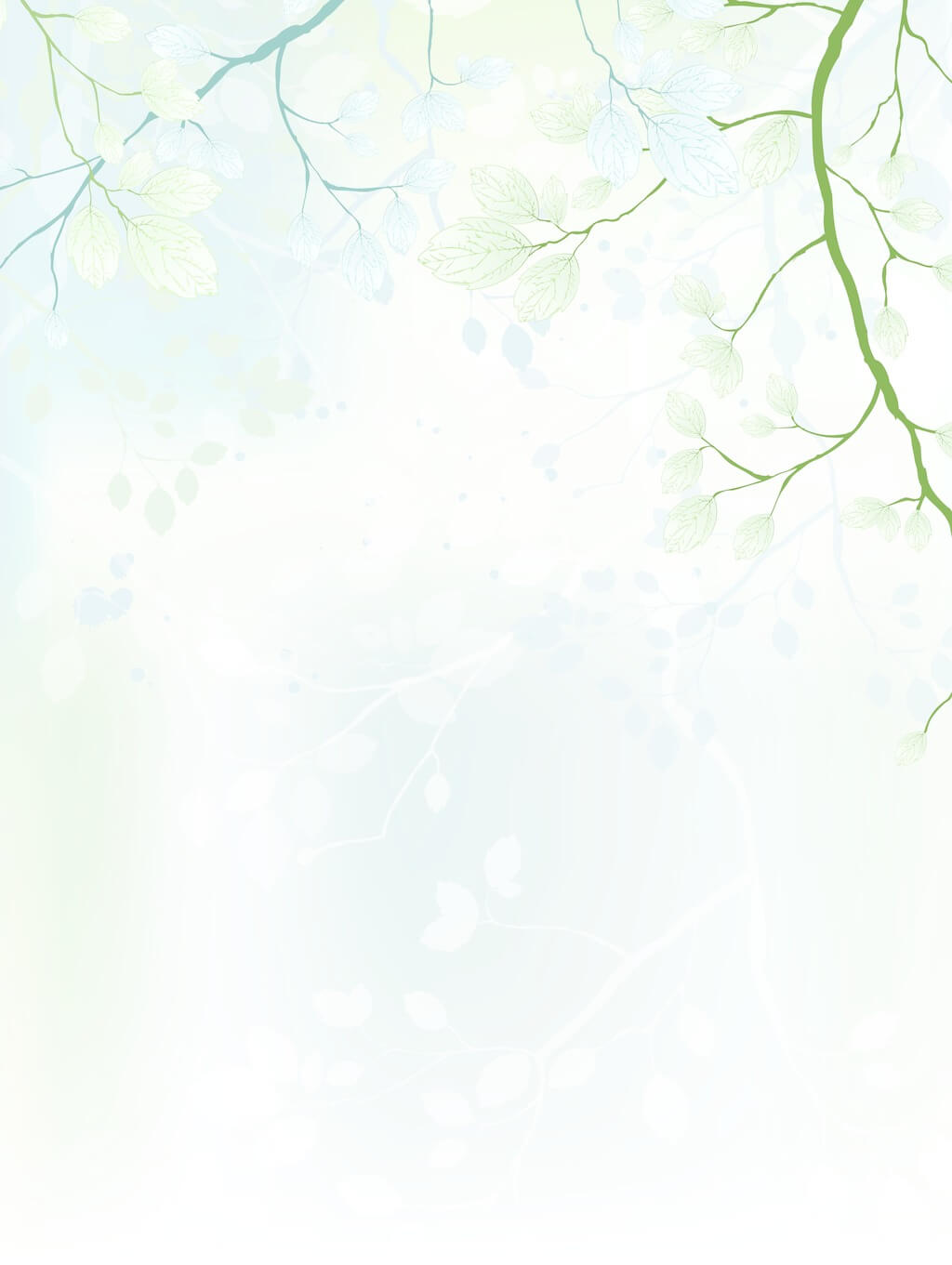 04
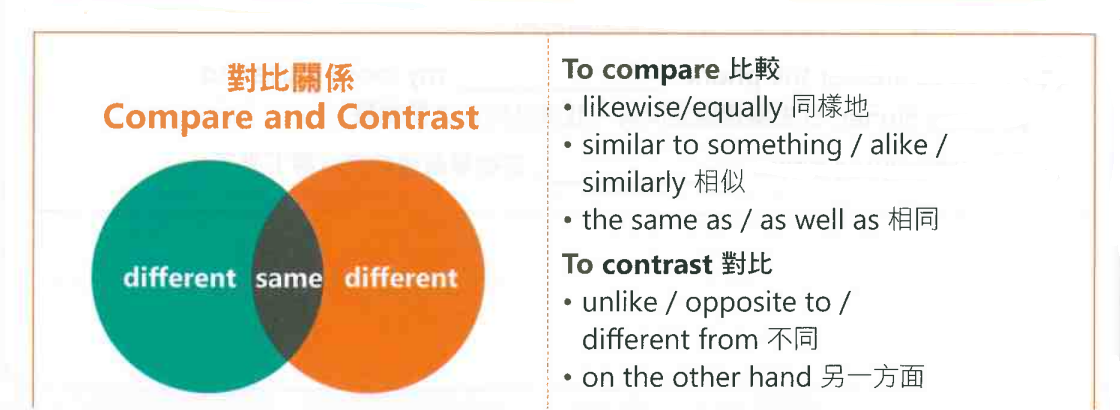 Time Order & Coherence
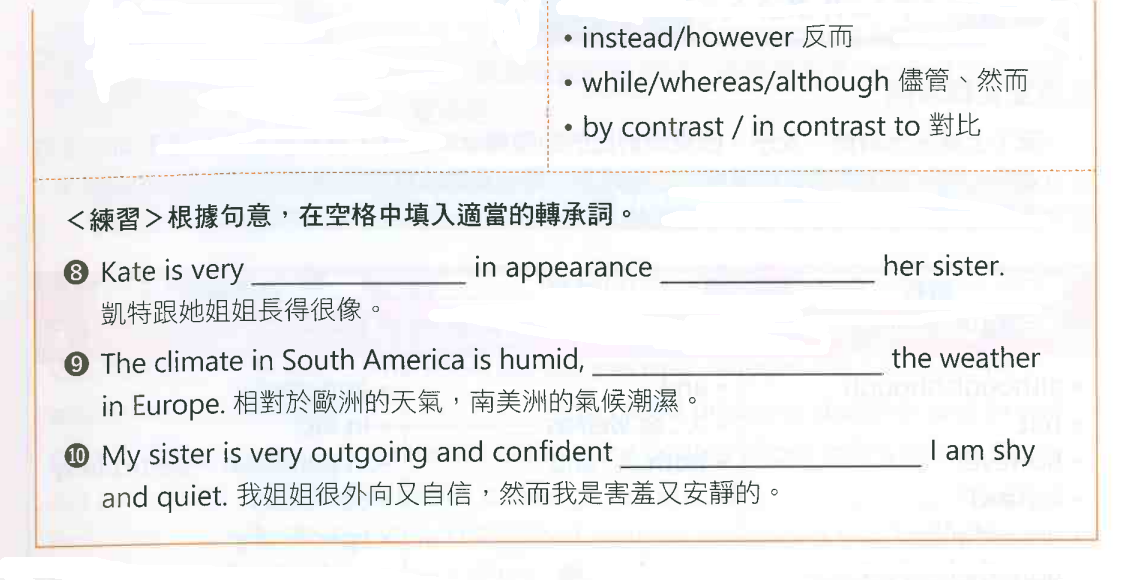 to
similar
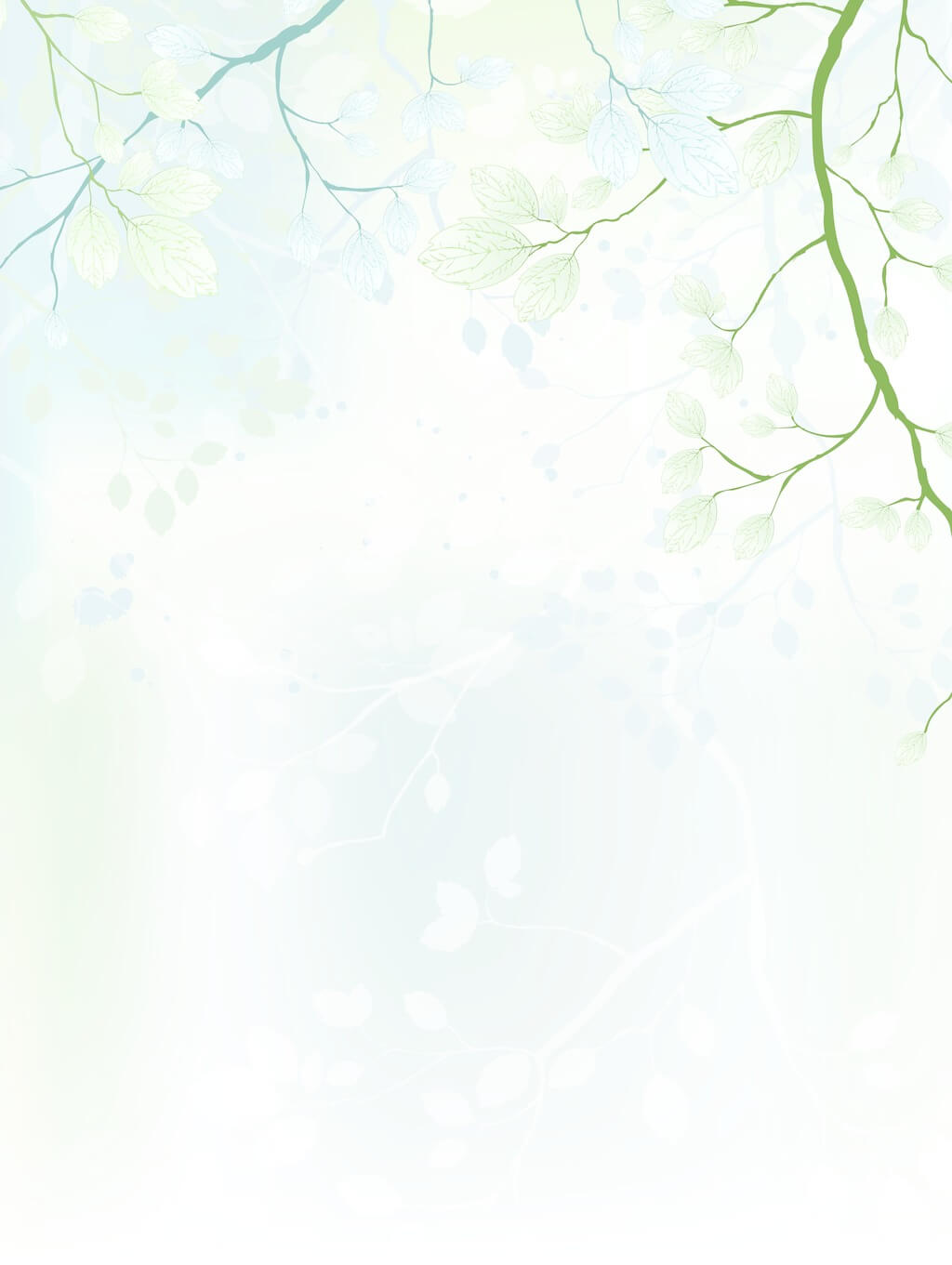 04
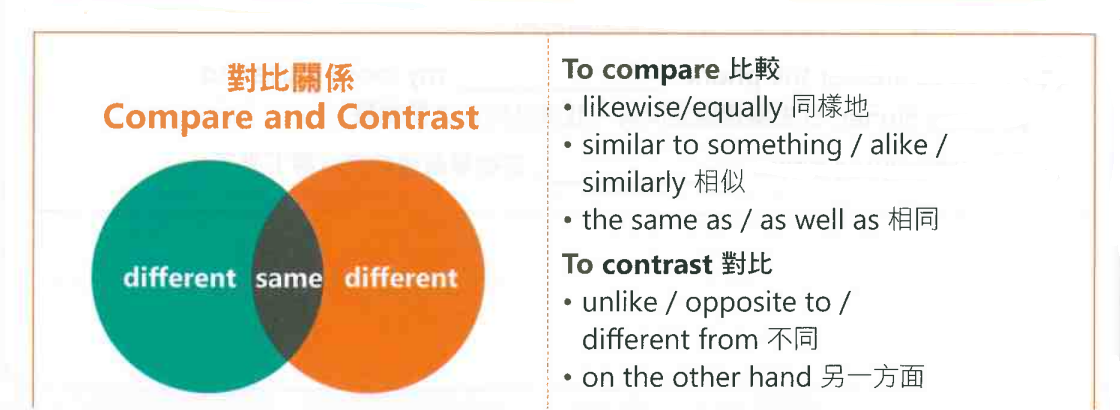 Time Order & Coherence
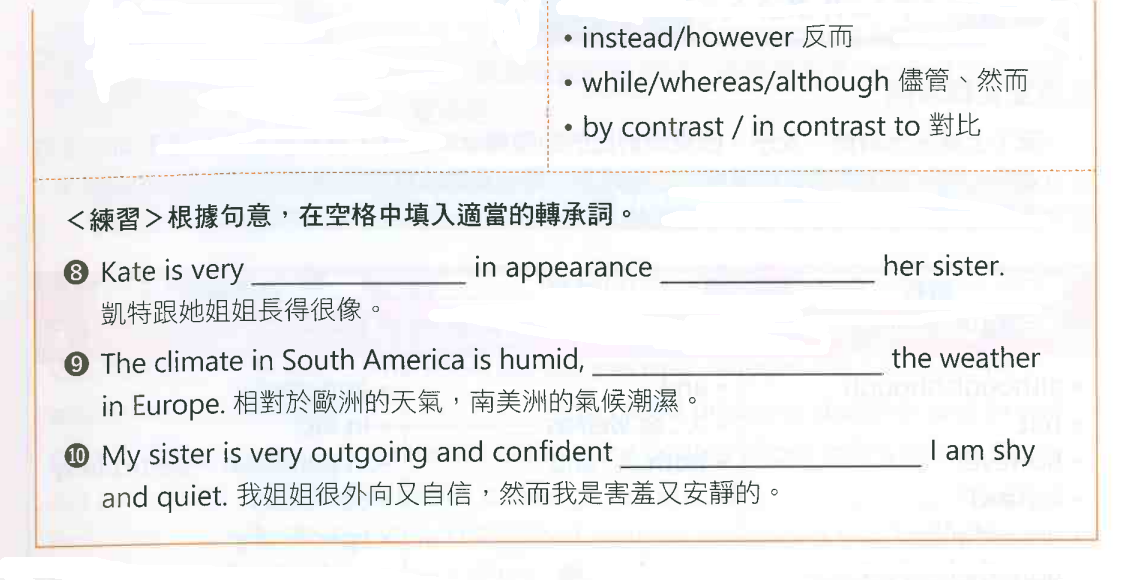 to
similar
in contrast to
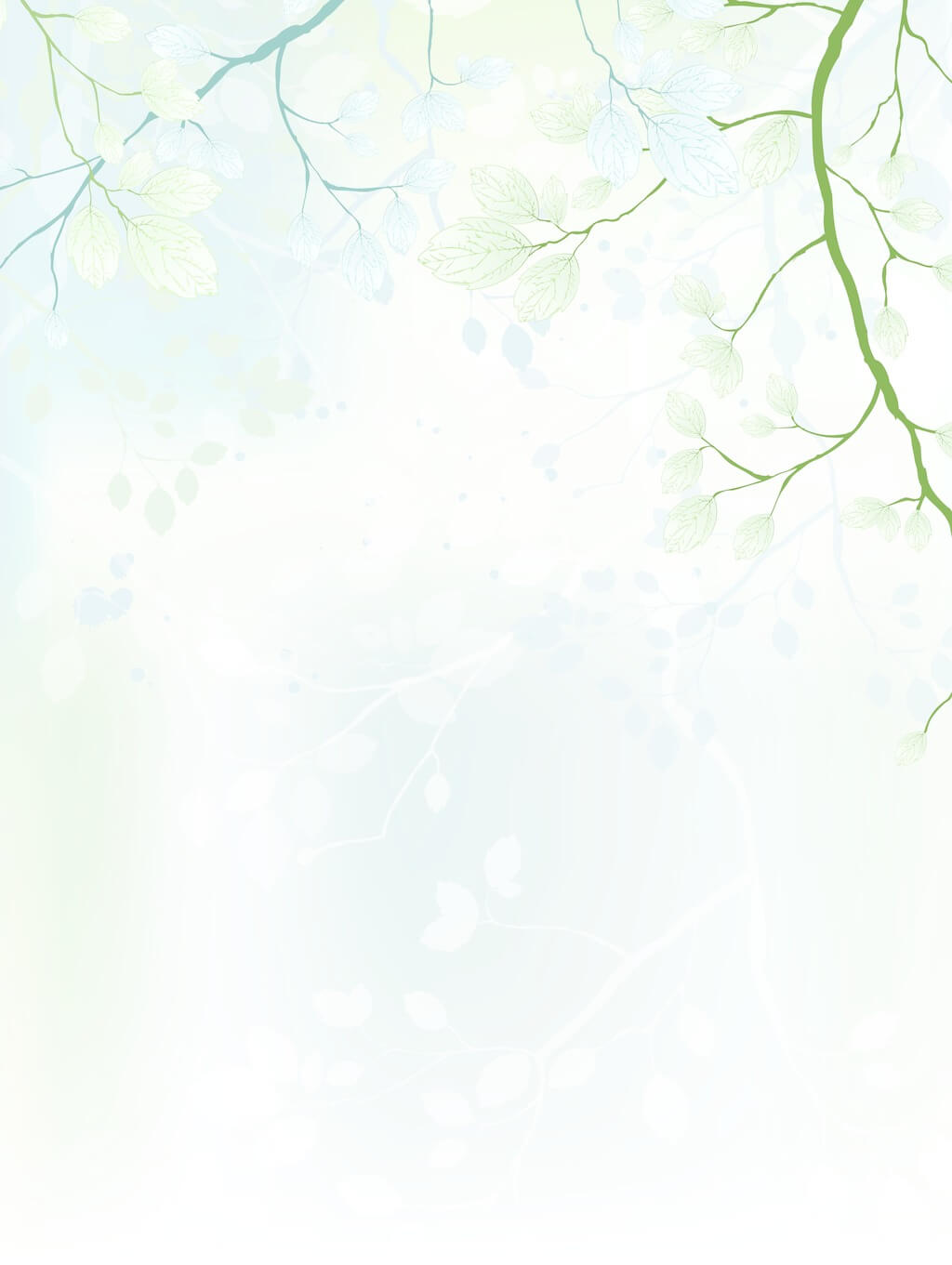 04
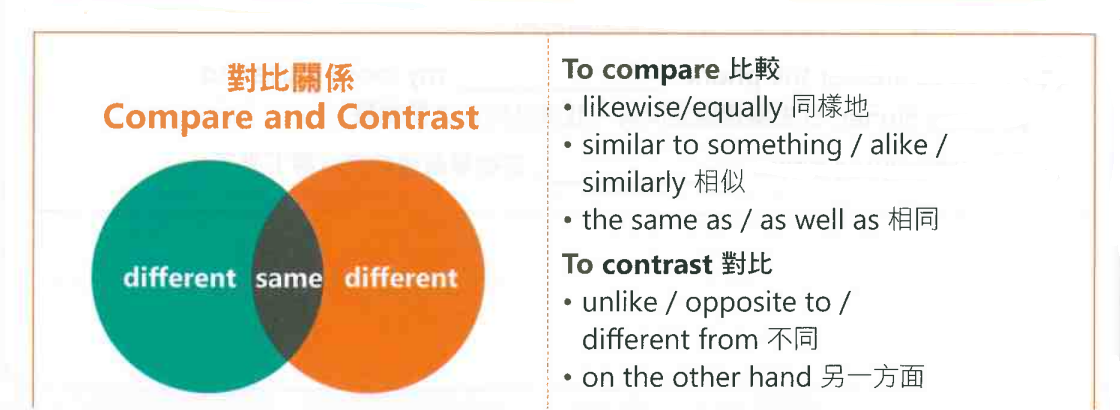 Time Order & Coherence
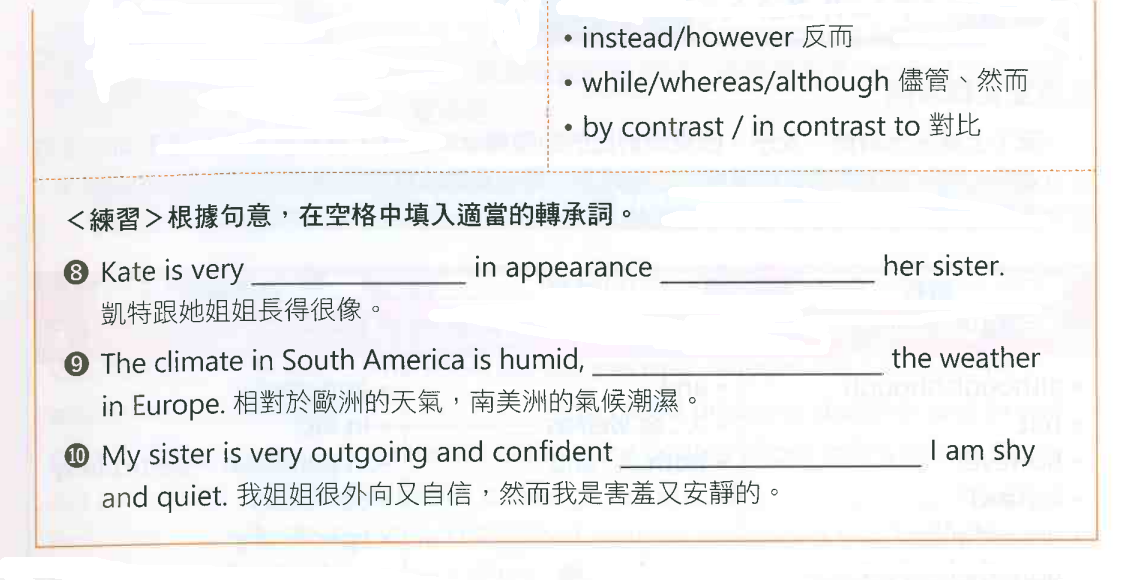 to
similar
in contrast to
whereas / while
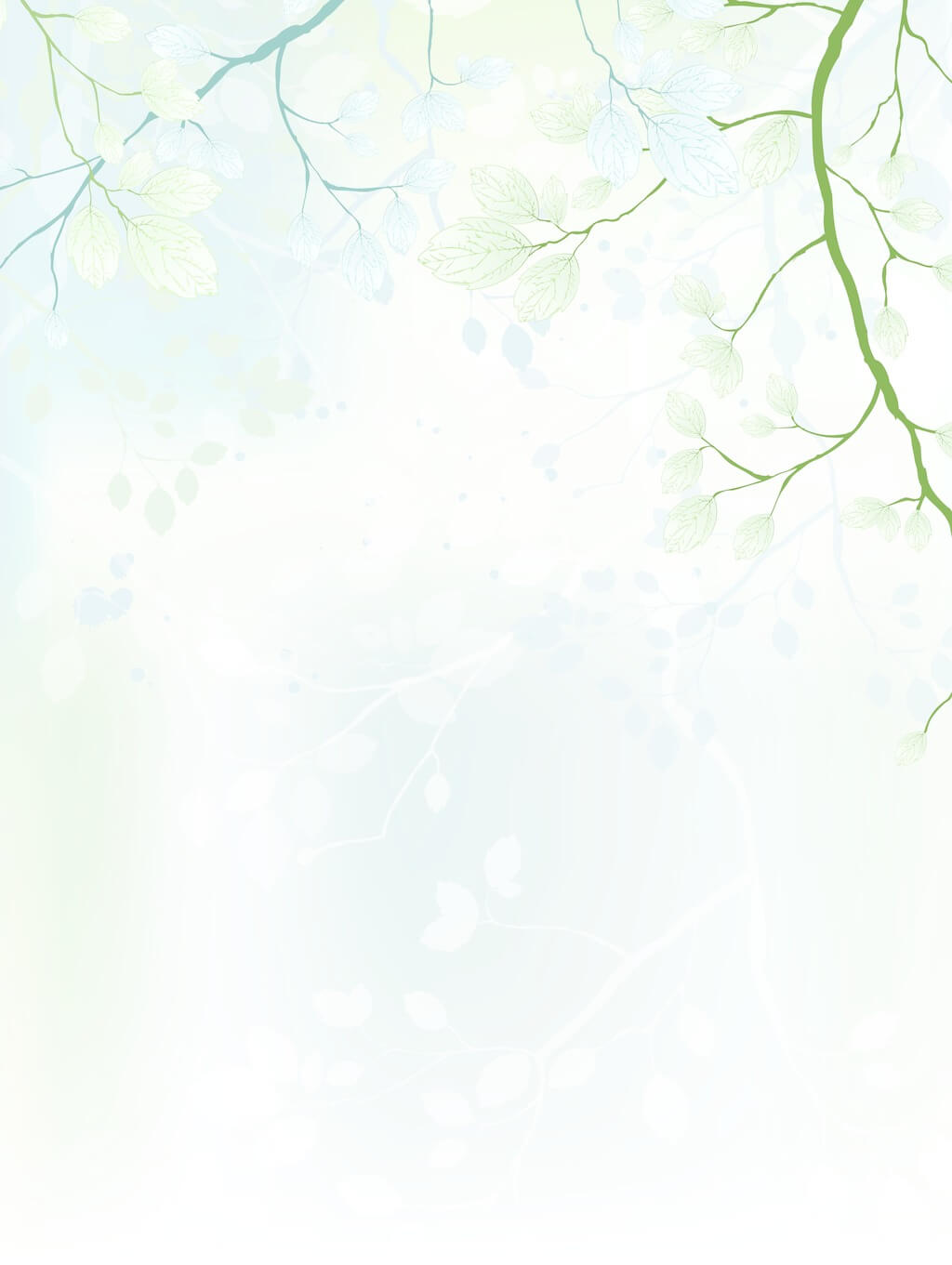 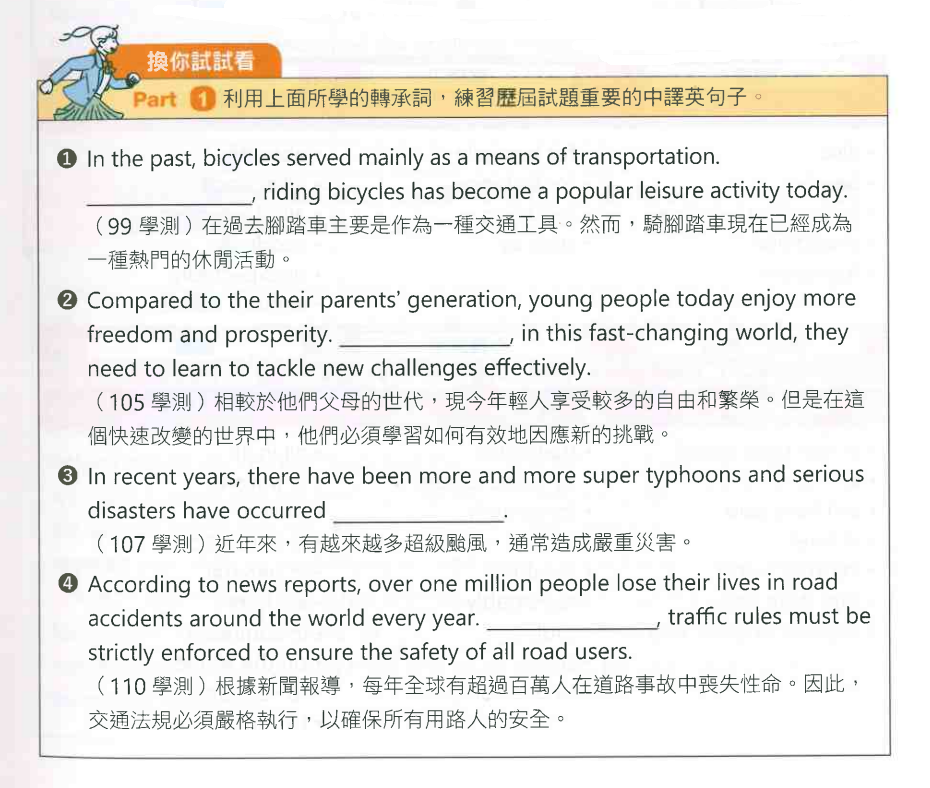 04
Time Order & Coherence
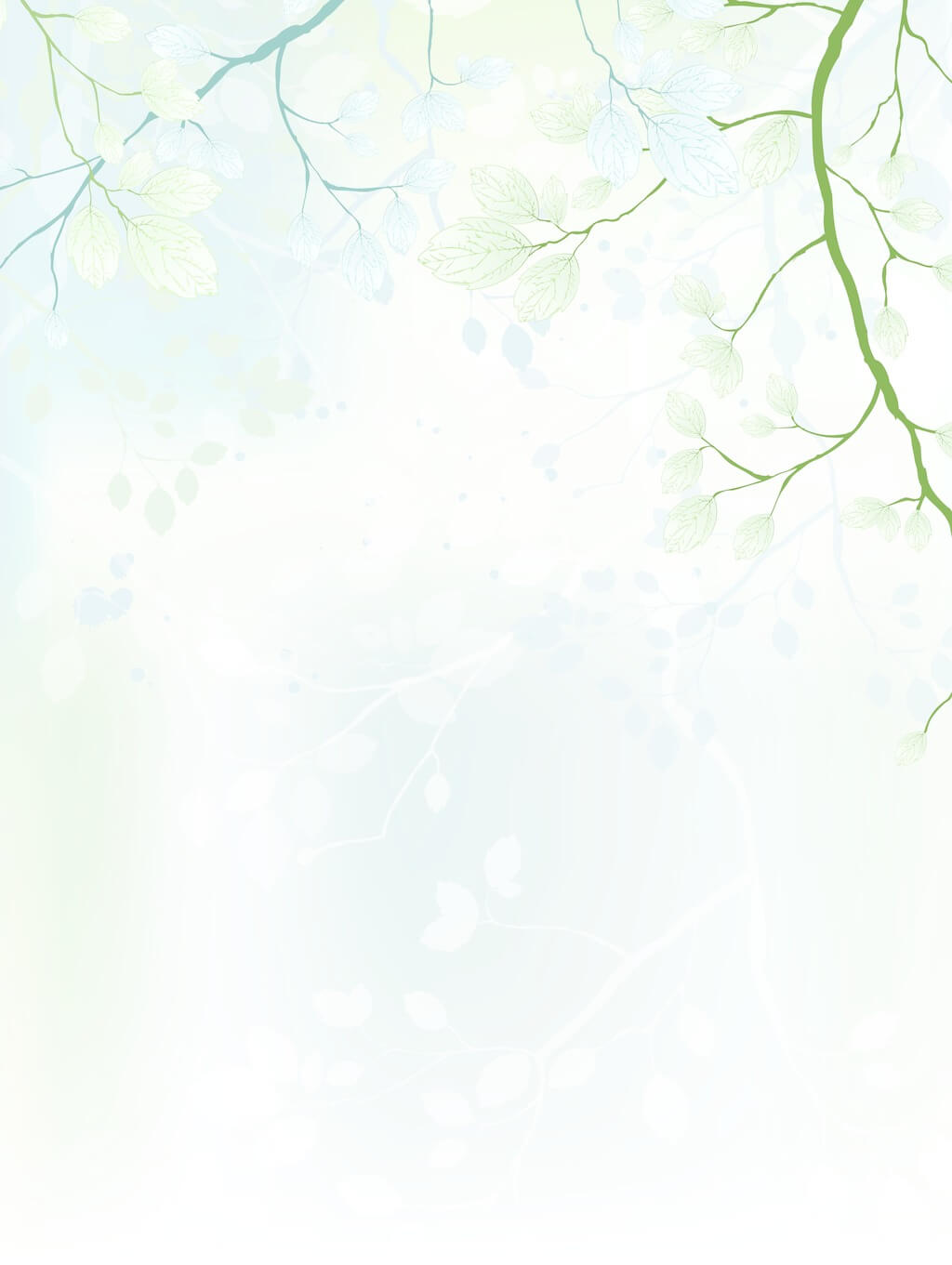 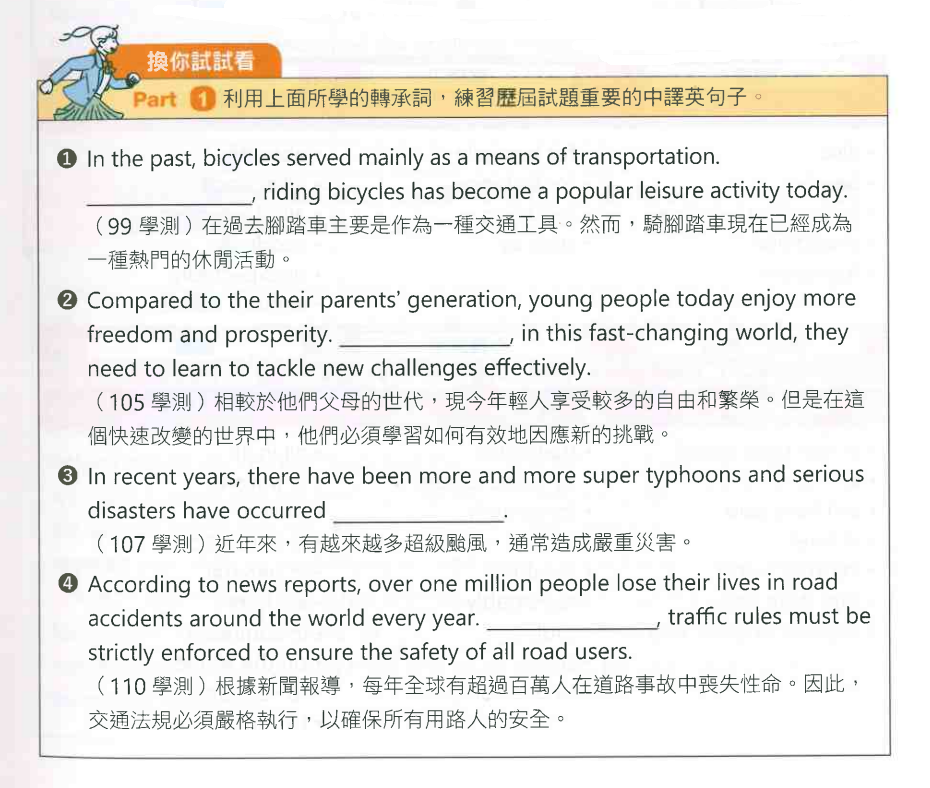 04
Time Order & Coherence
However / Nonetheless / Nevertheless
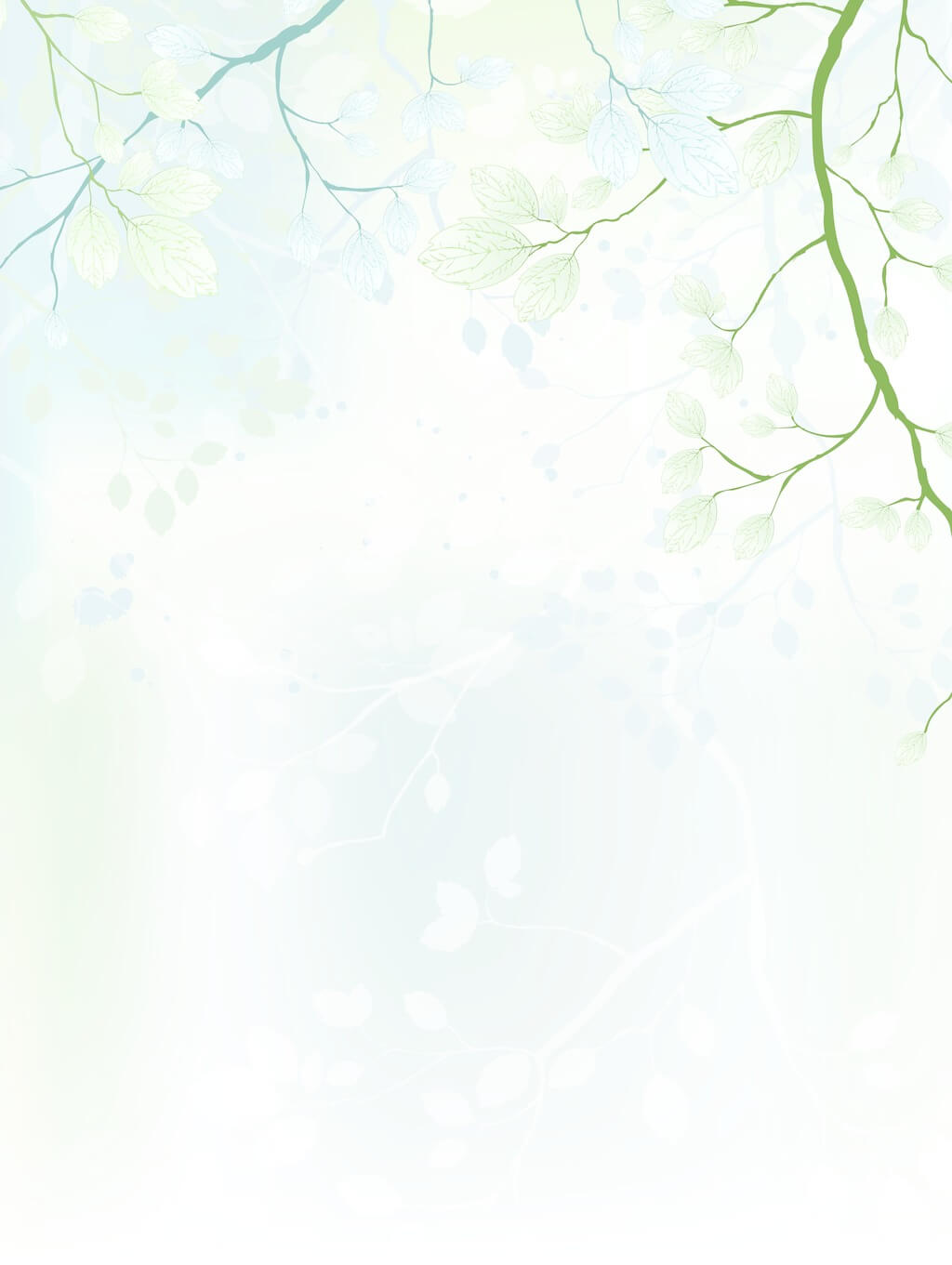 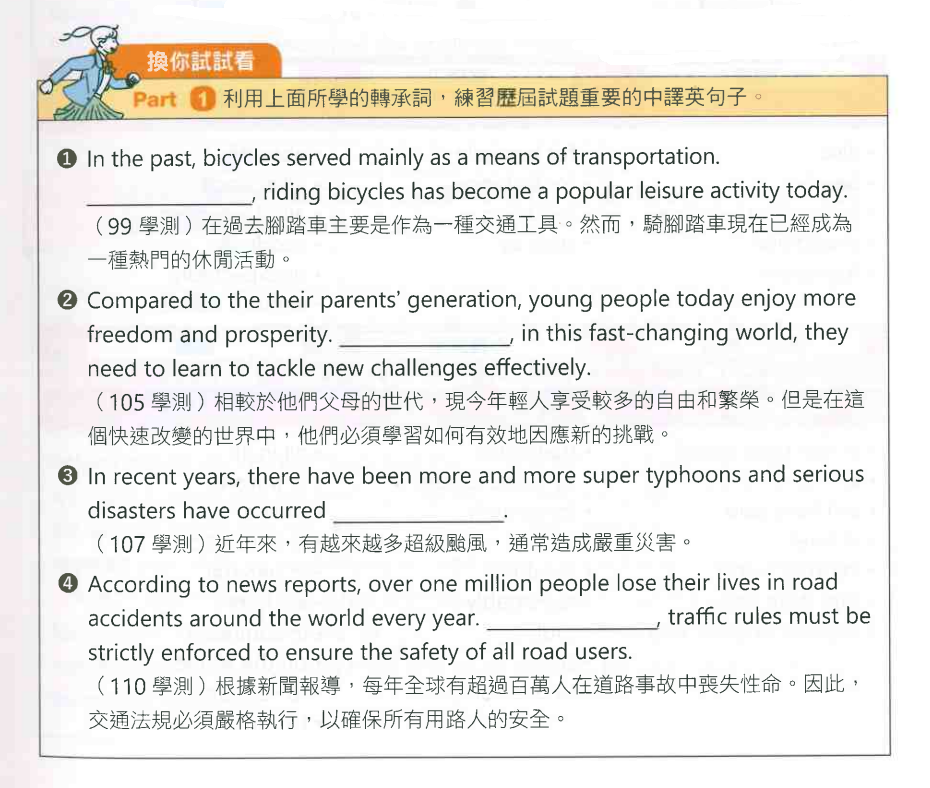 04
Time Order & Coherence
However / Nonetheless / Nevertheless
However / Nonetheless / Nevertheless
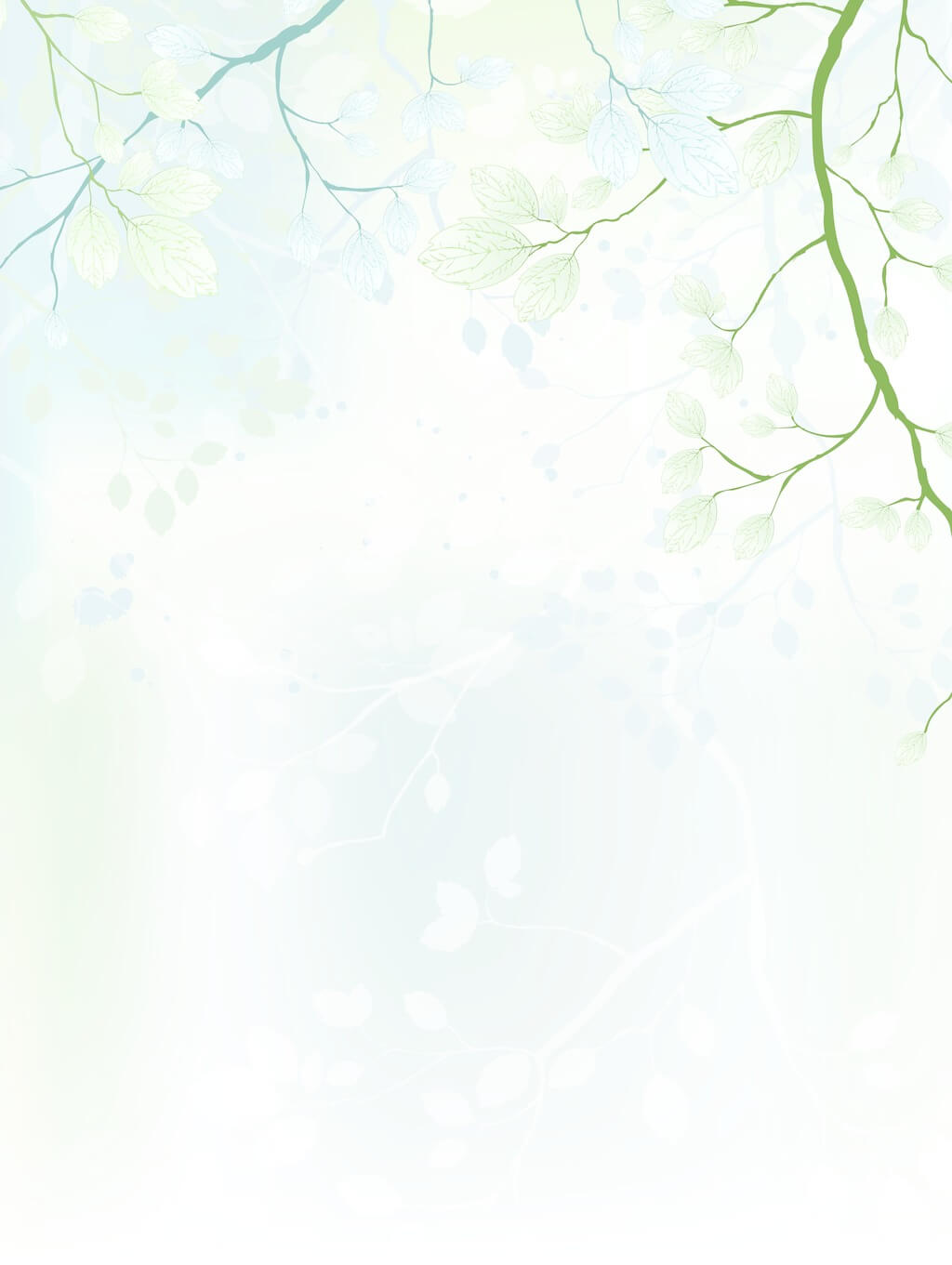 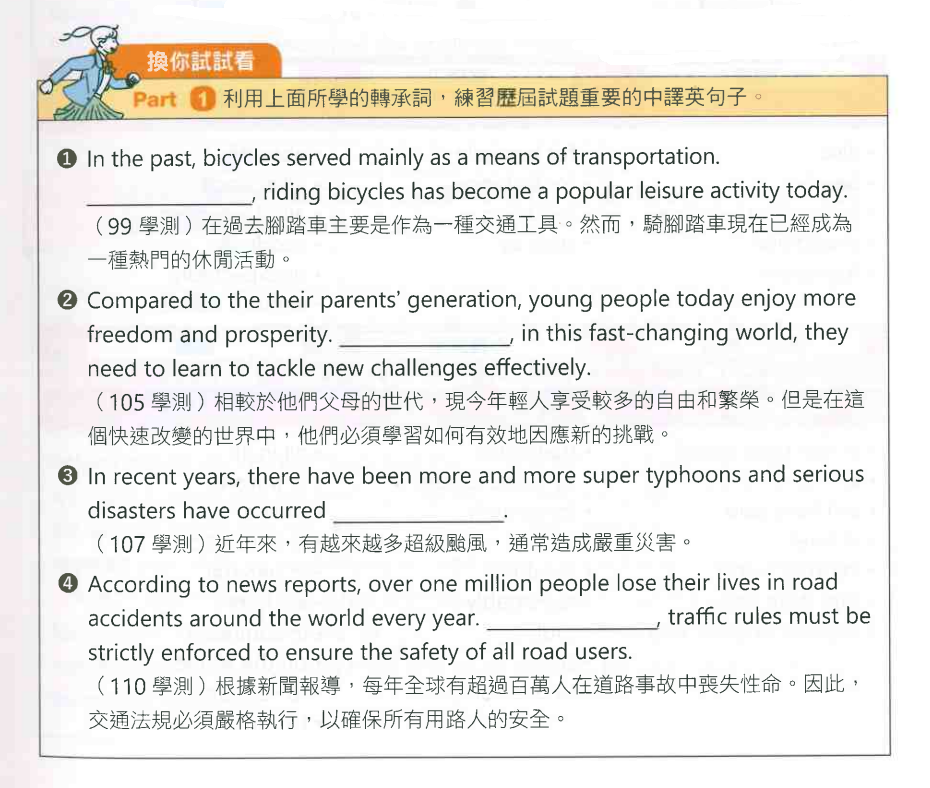 04
Time Order & Coherence
However / Nonetheless / Nevertheless
However / Nonetheless / Nevertheless
as a result
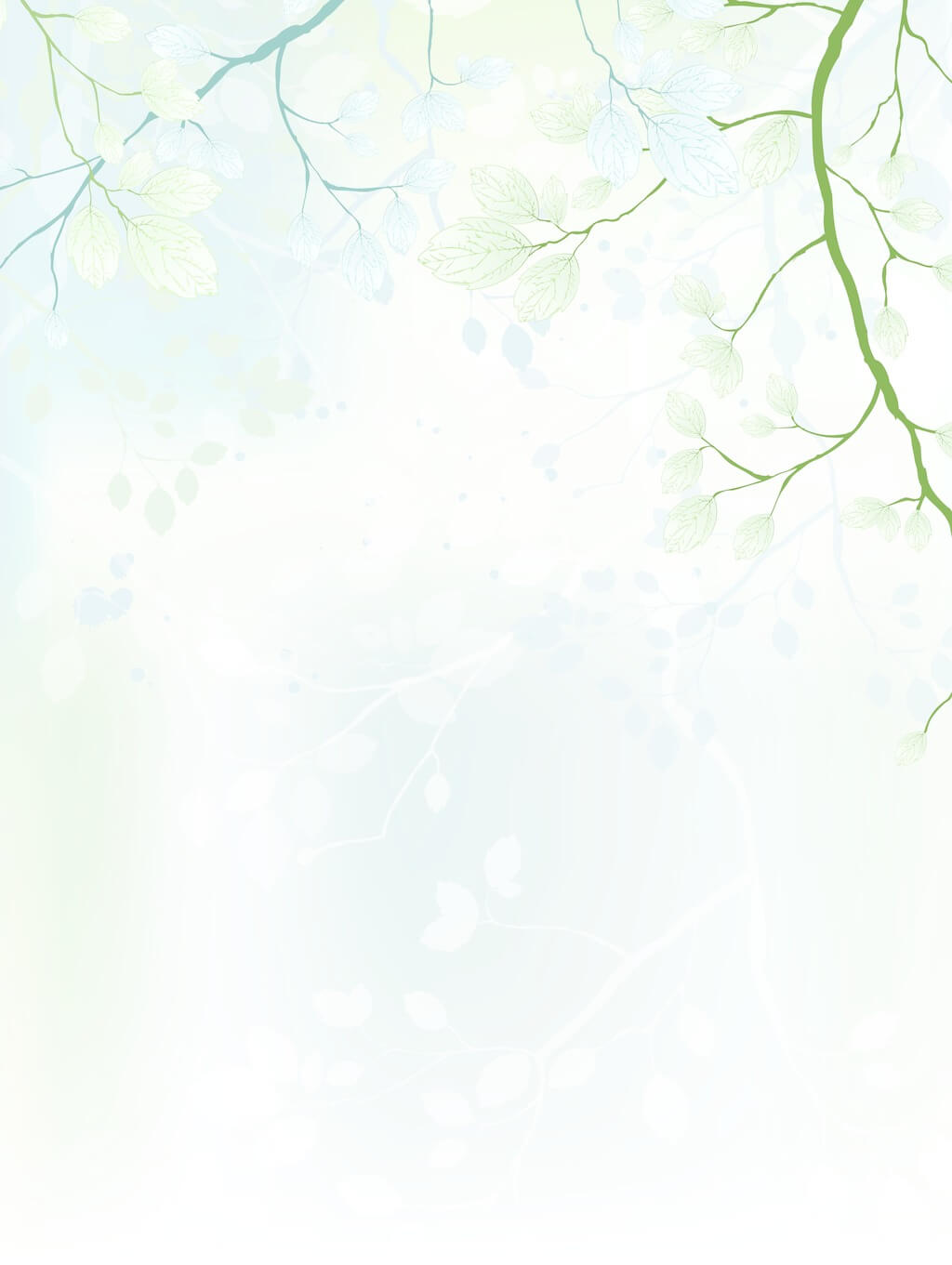 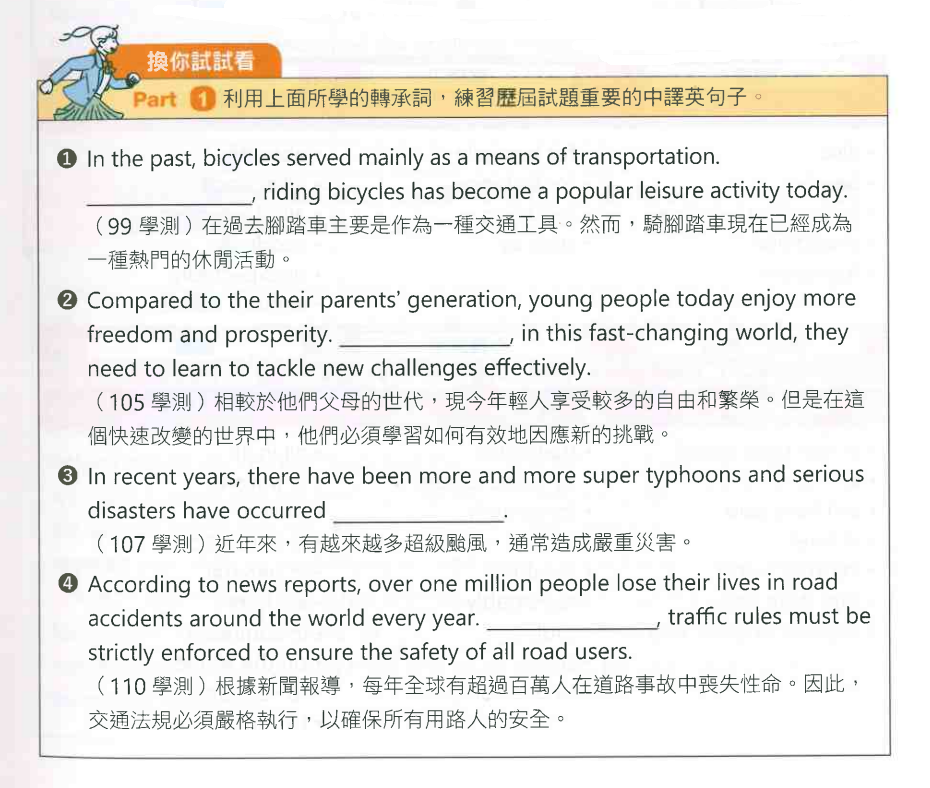 04
Time Order & Coherence
However / Nonetheless / Nevertheless
However / Nonetheless / Nevertheless
as a result
Therefore / Thus / Hence
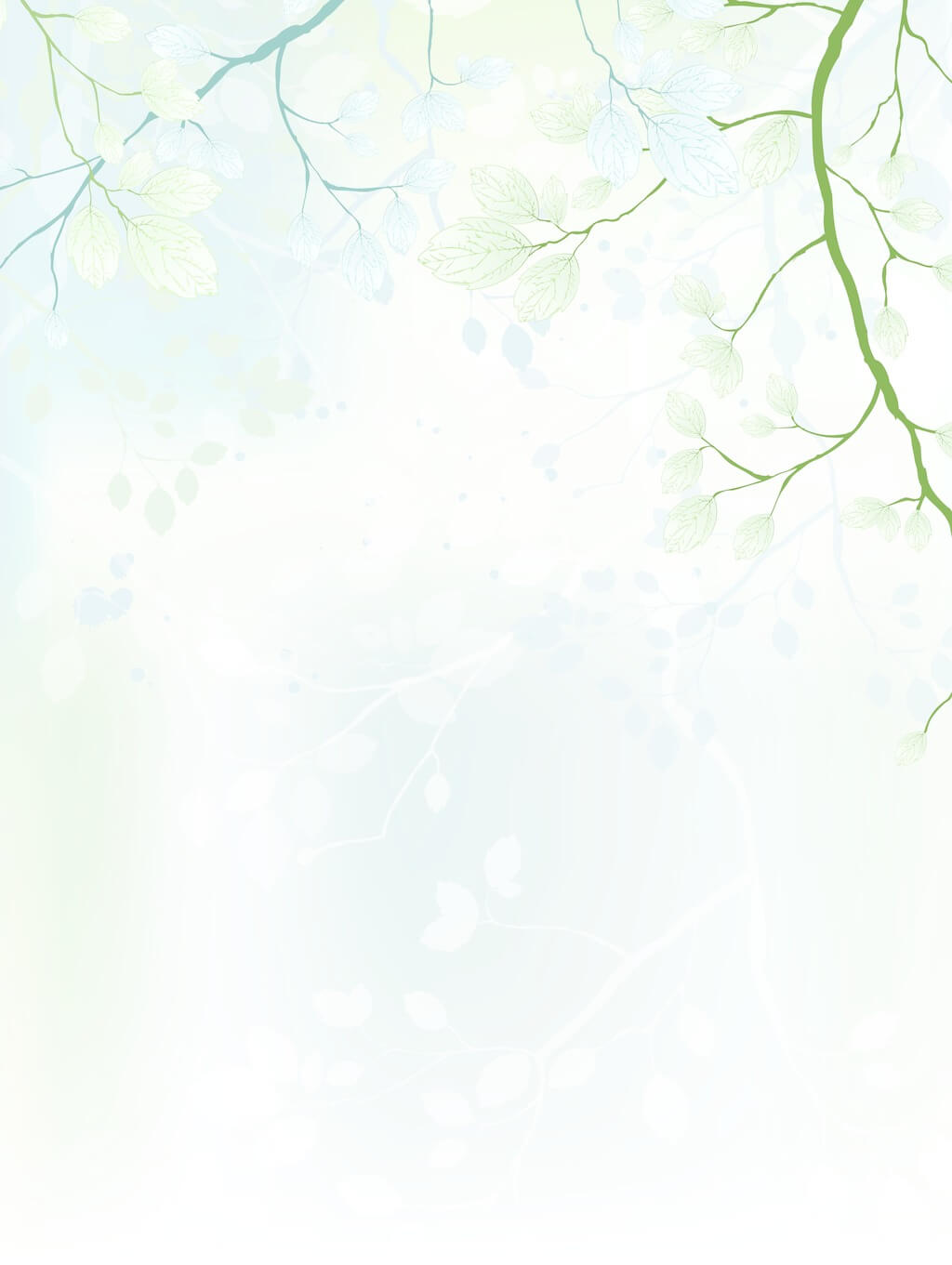 04
Time Order & Coherence
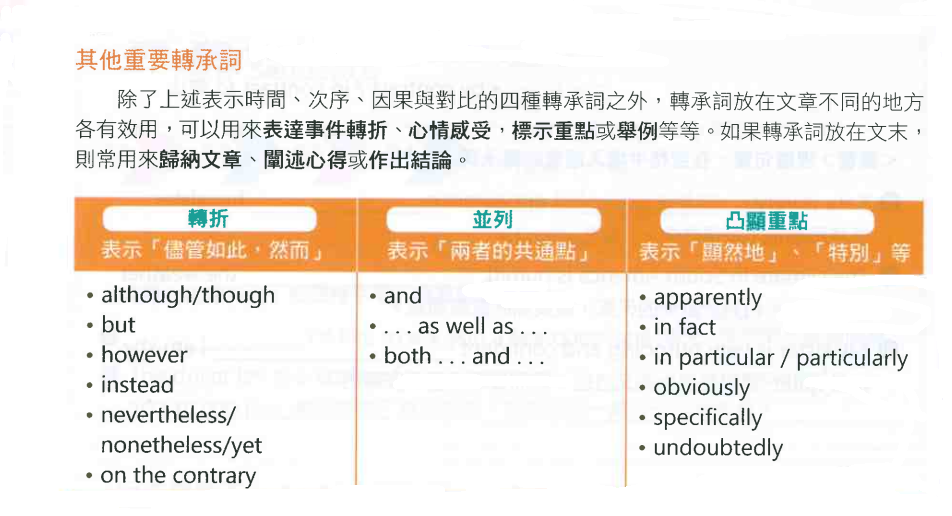 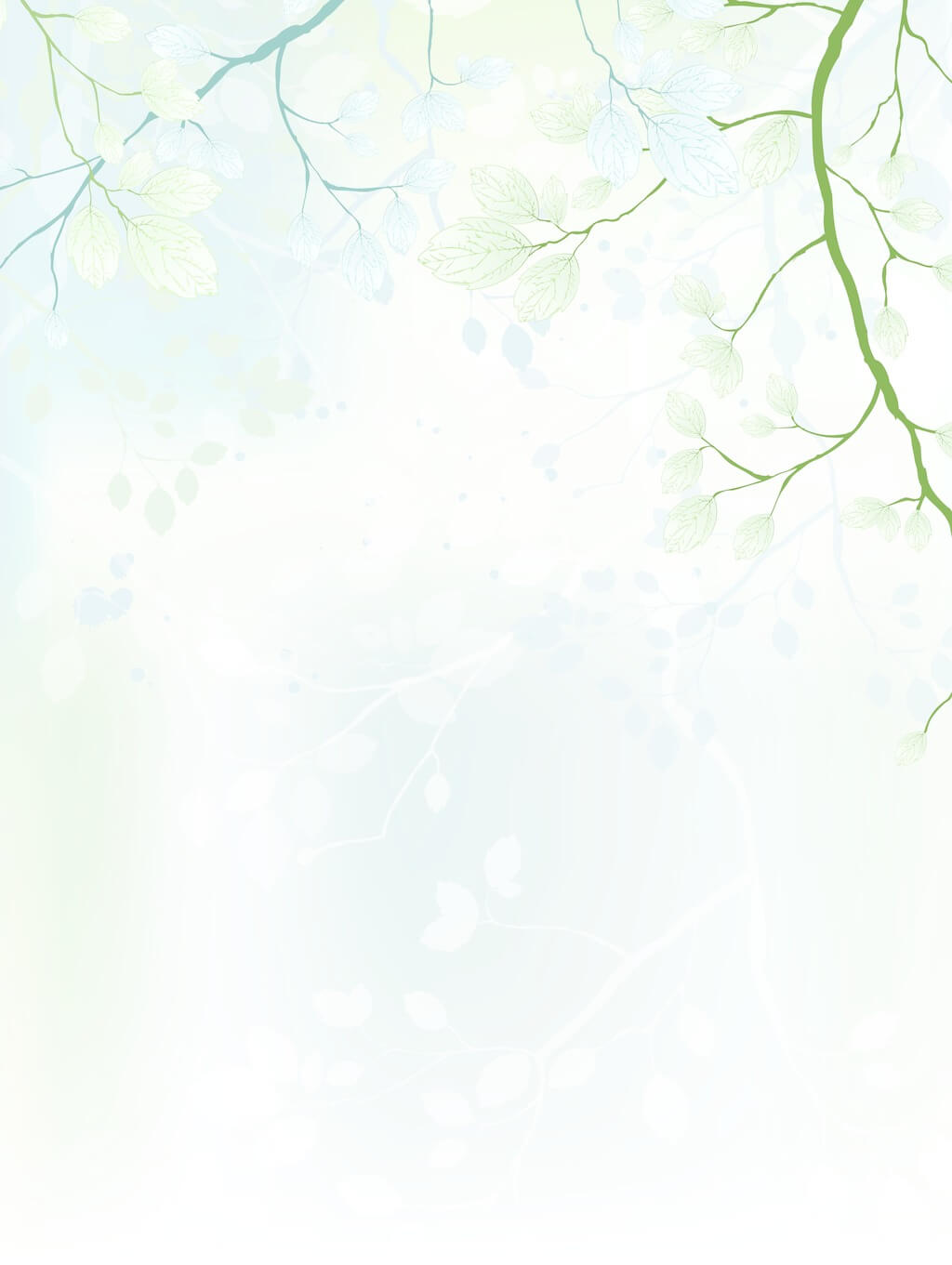 04
Time Order & Coherence
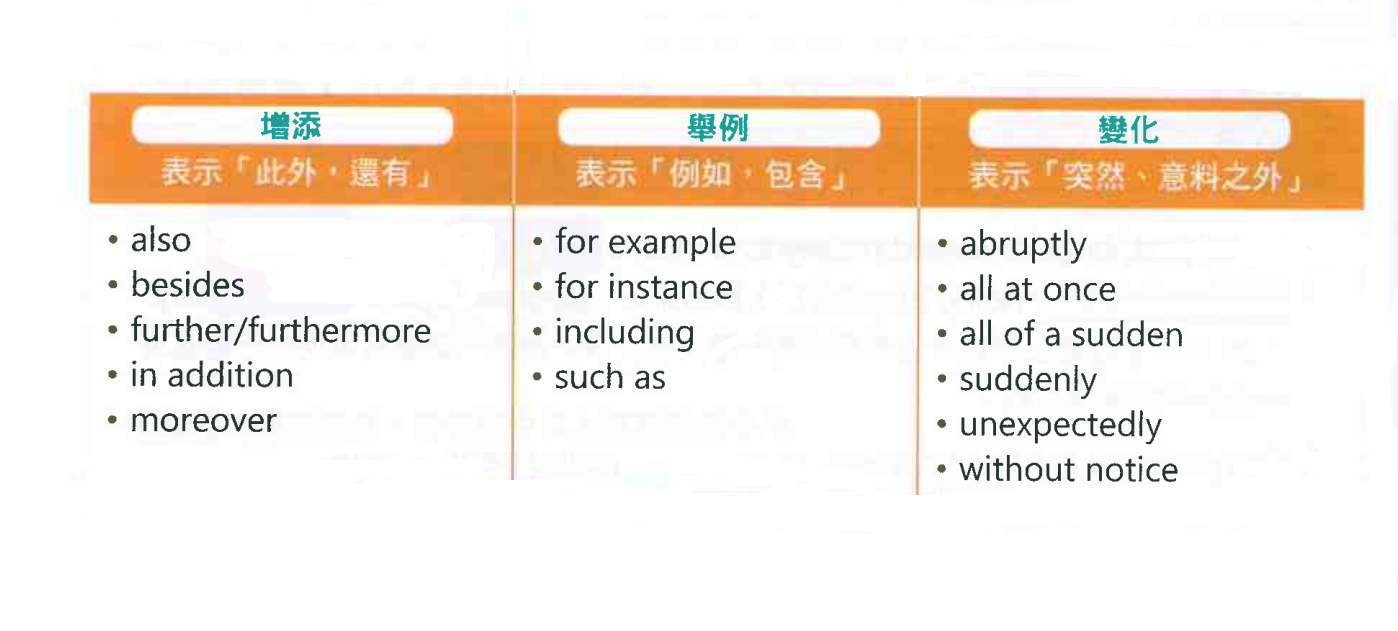 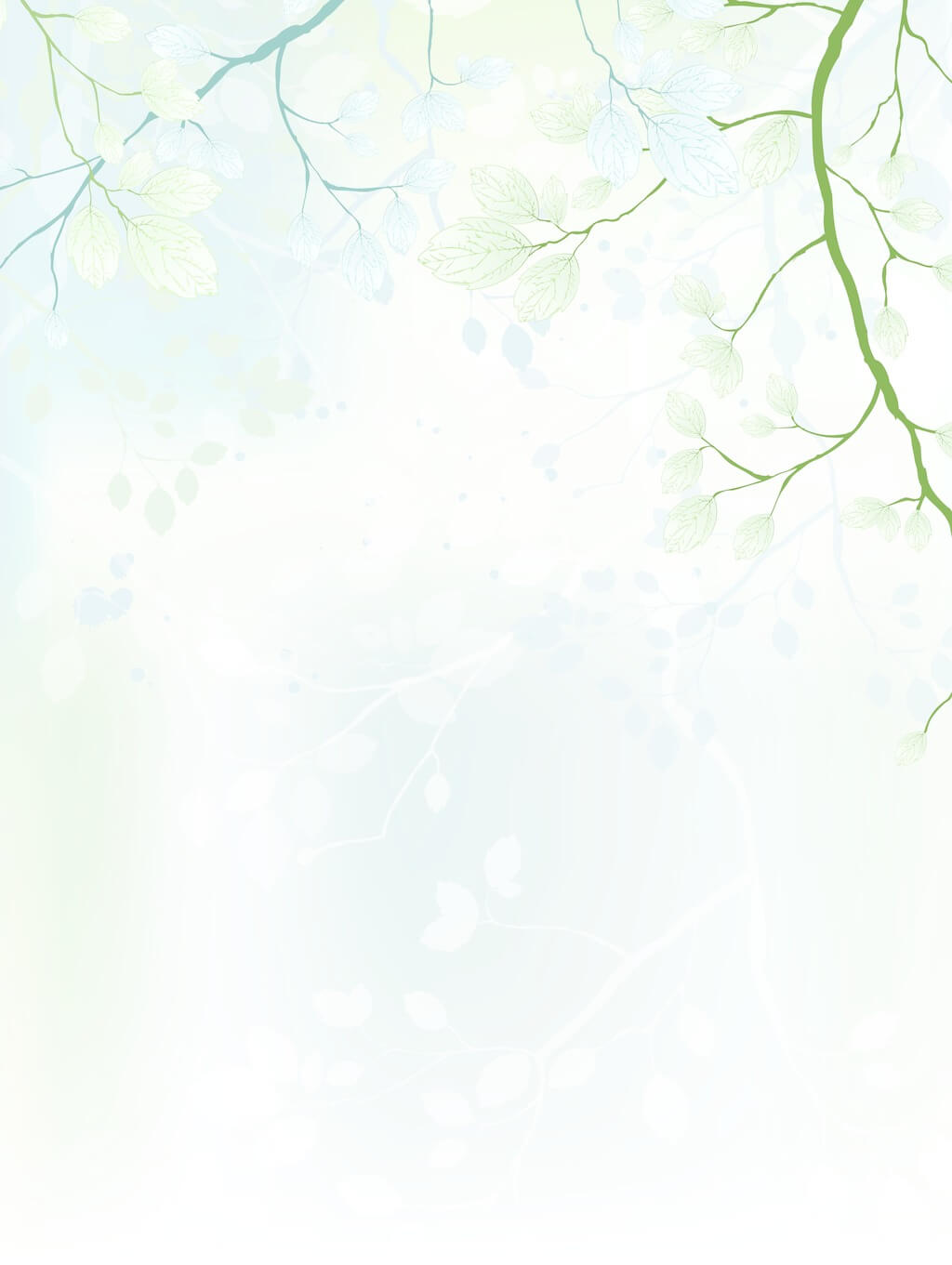 04
Time Order & Coherence
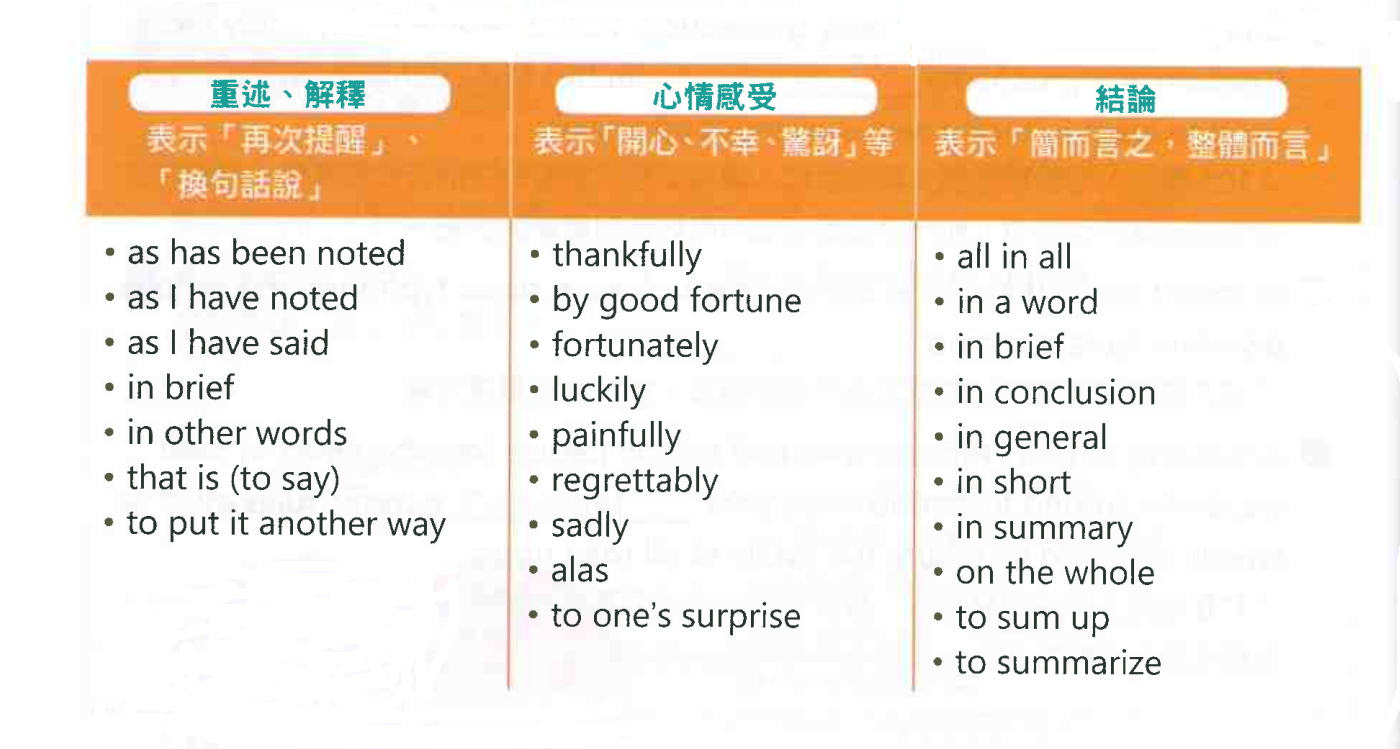 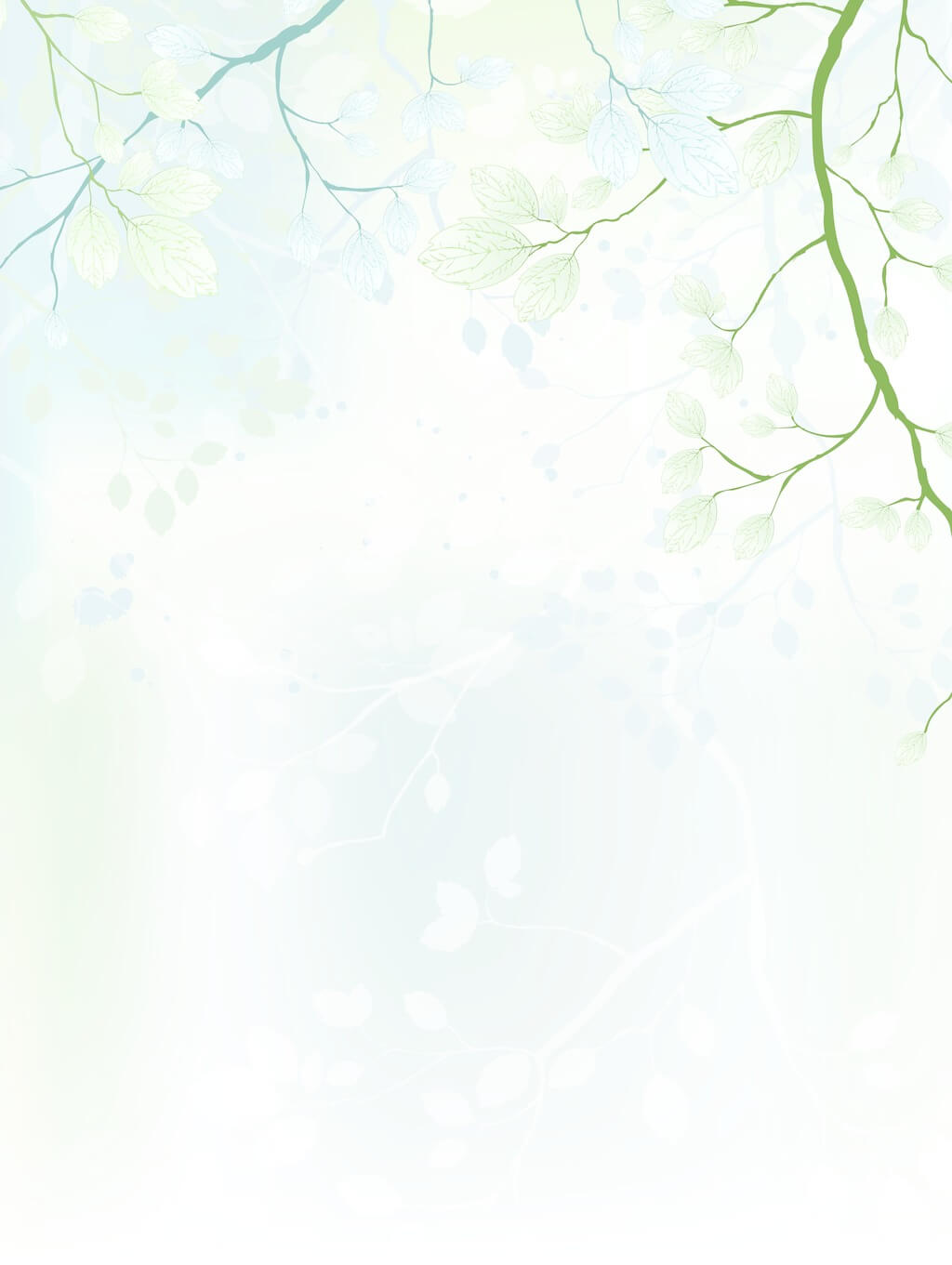 04
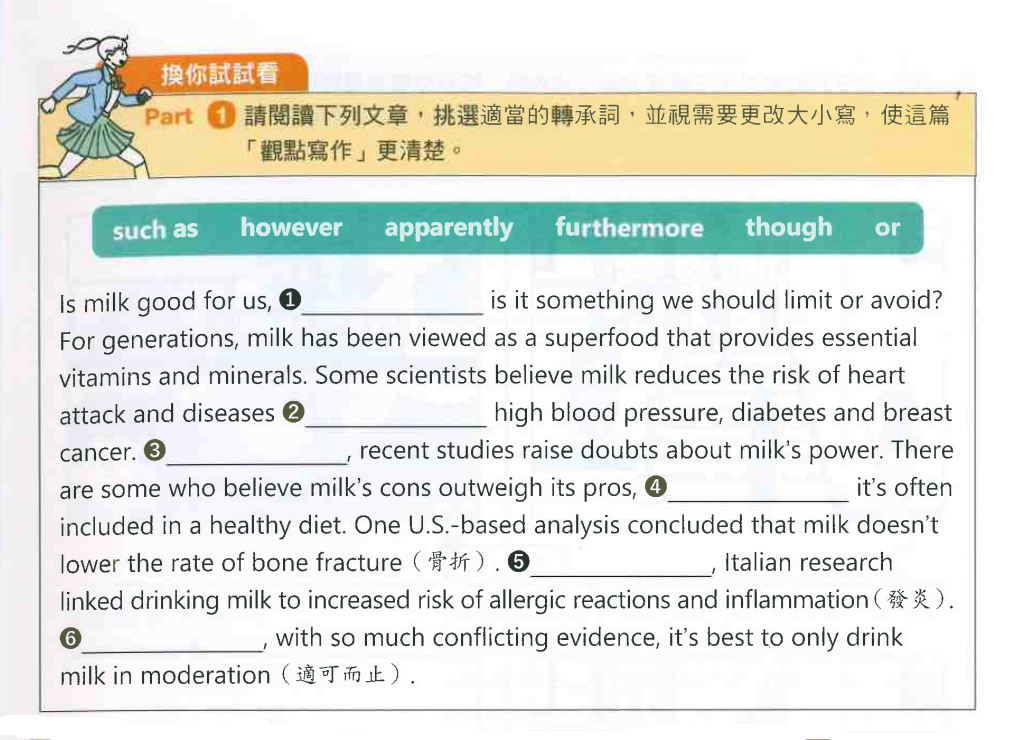 Time Order & Coherence
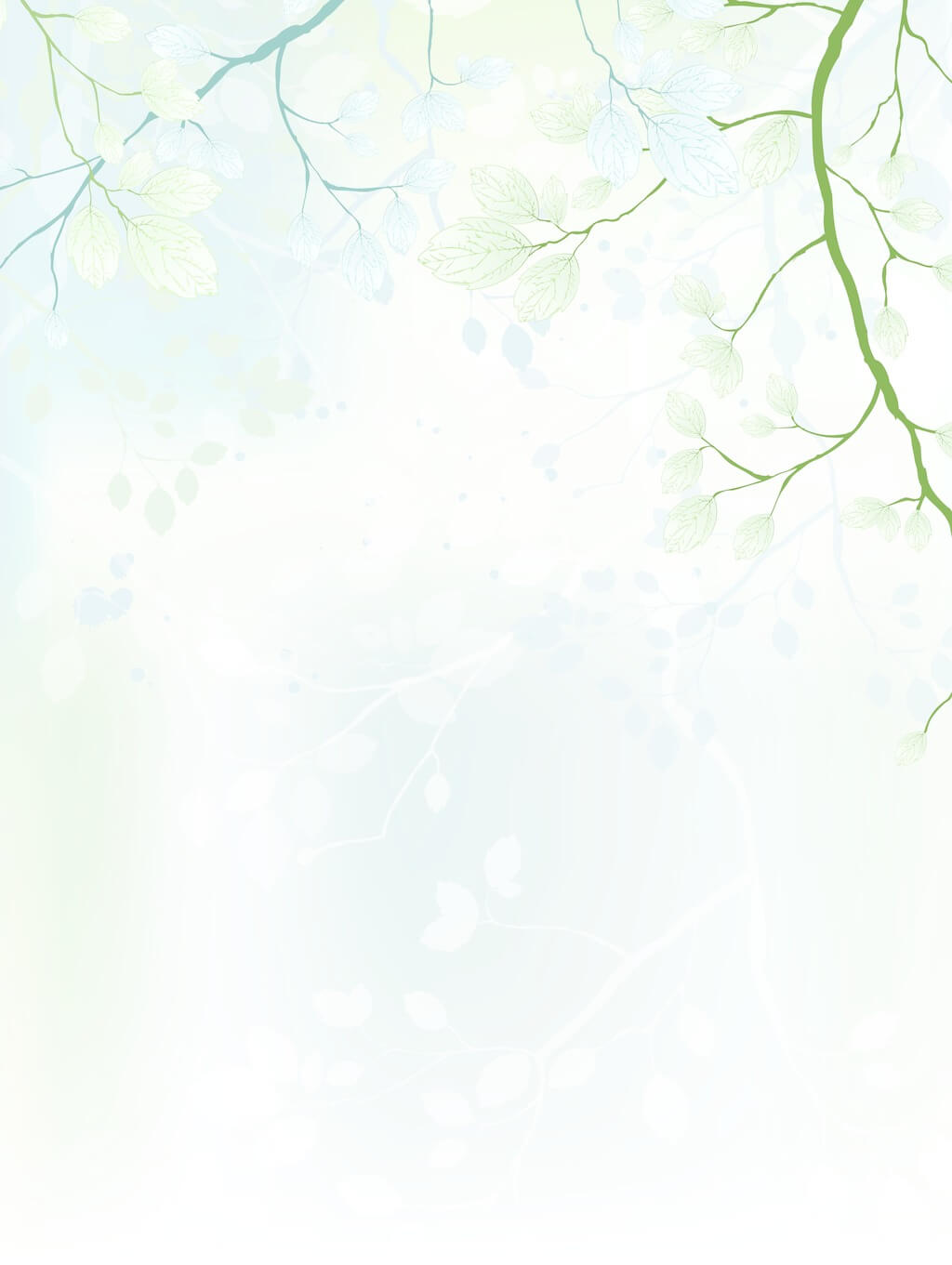 04
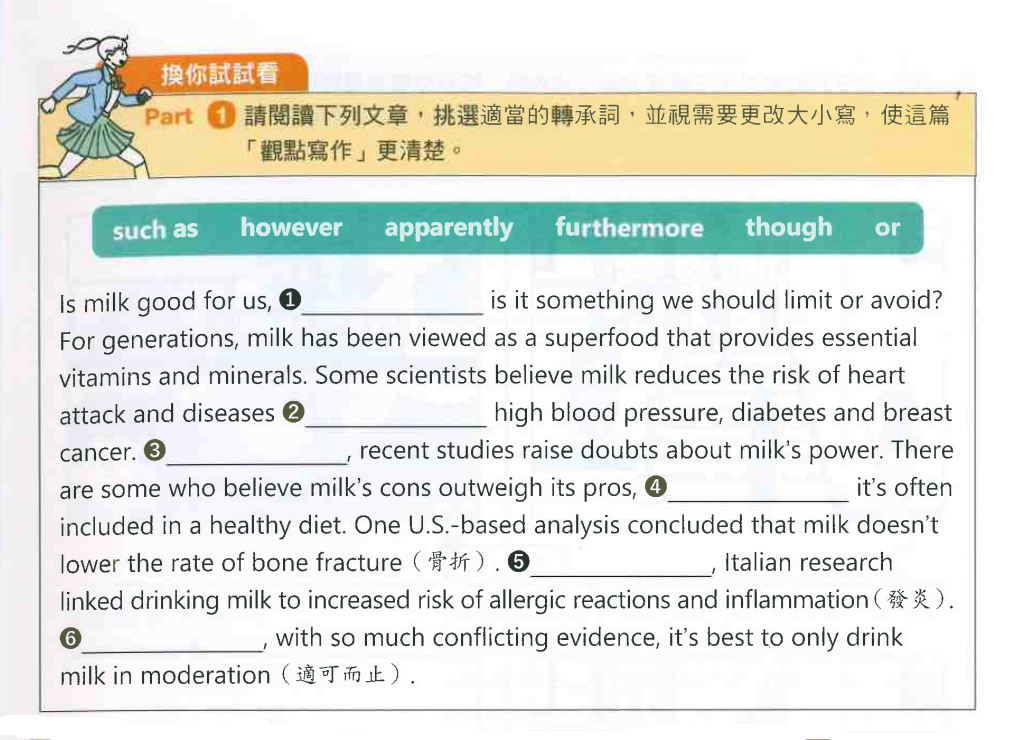 Time Order & Coherence
or
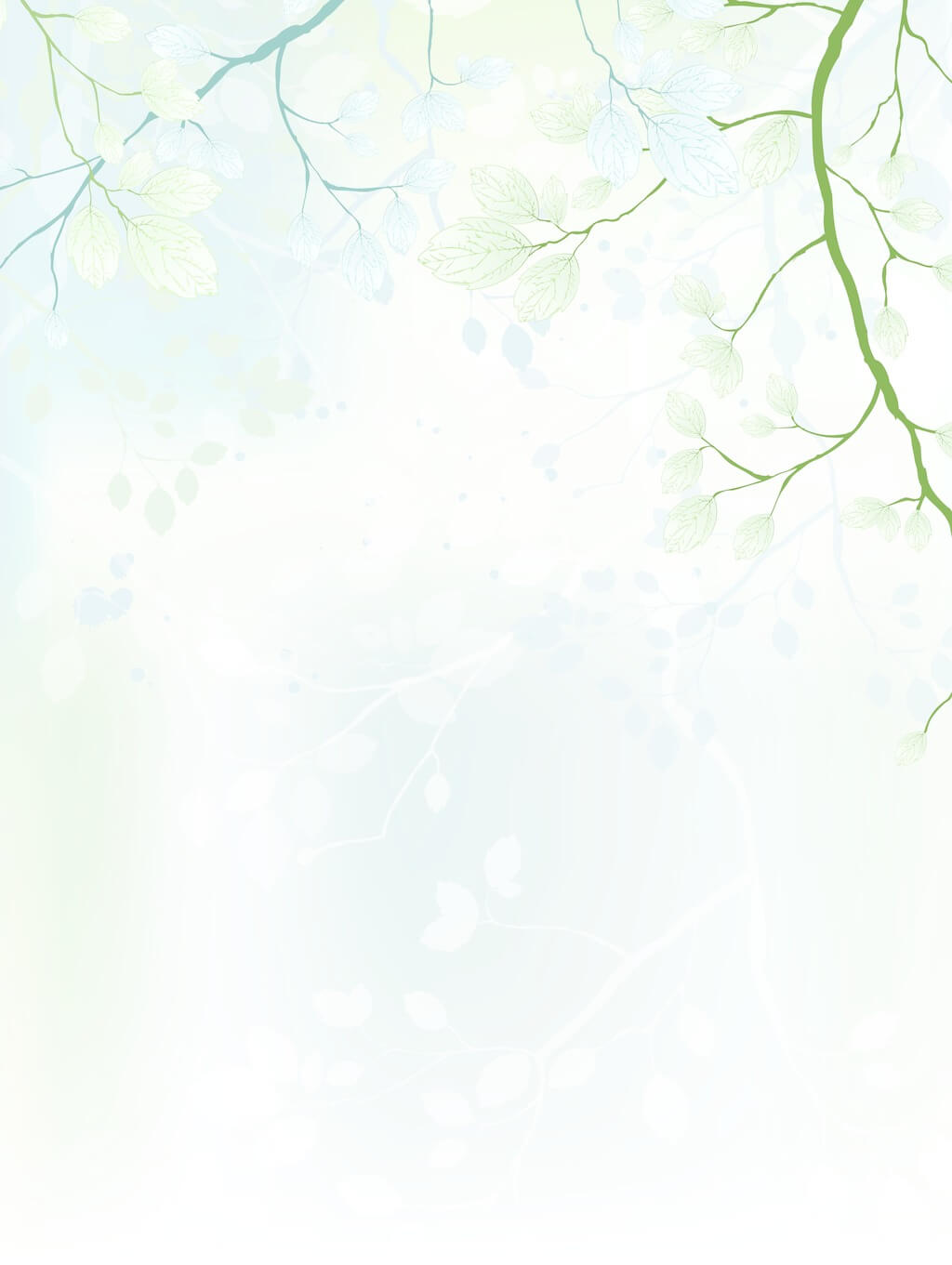 04
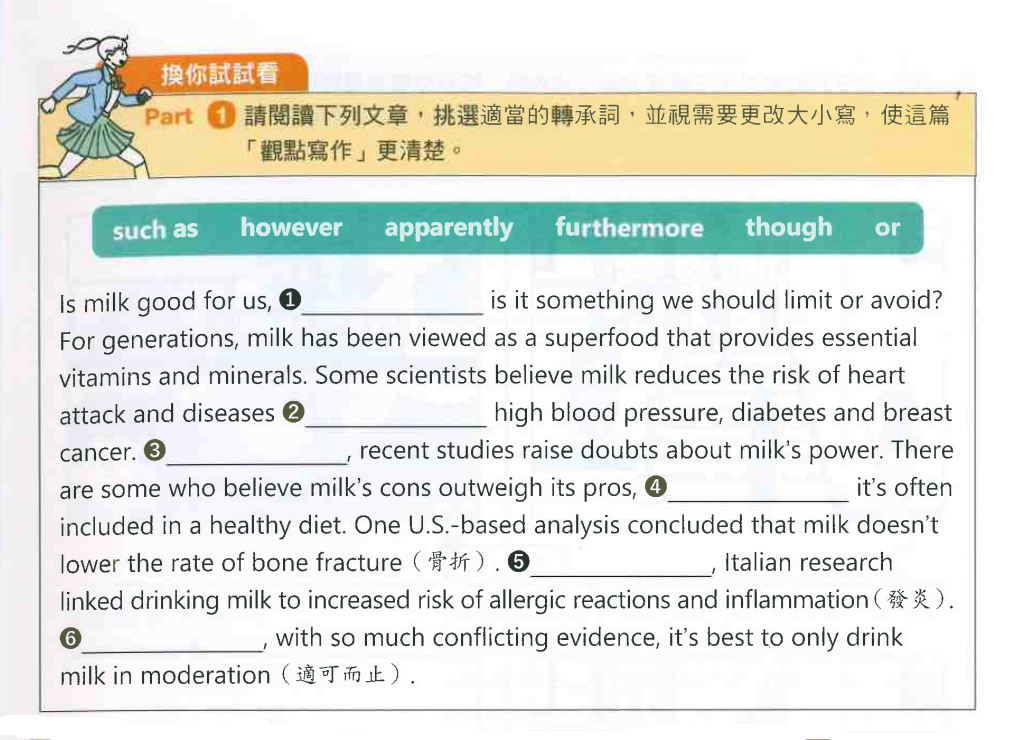 Time Order & Coherence
or
such as
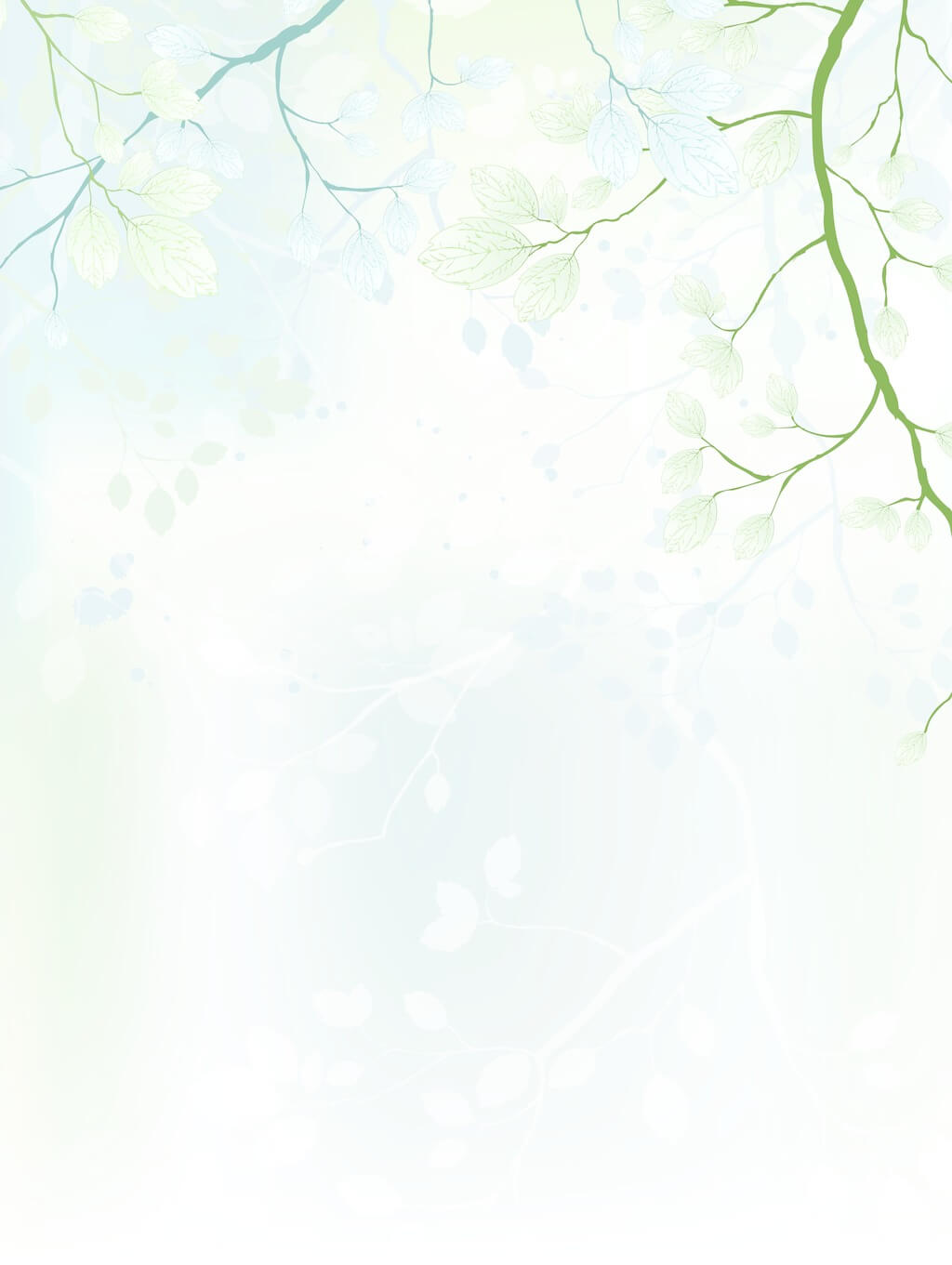 04
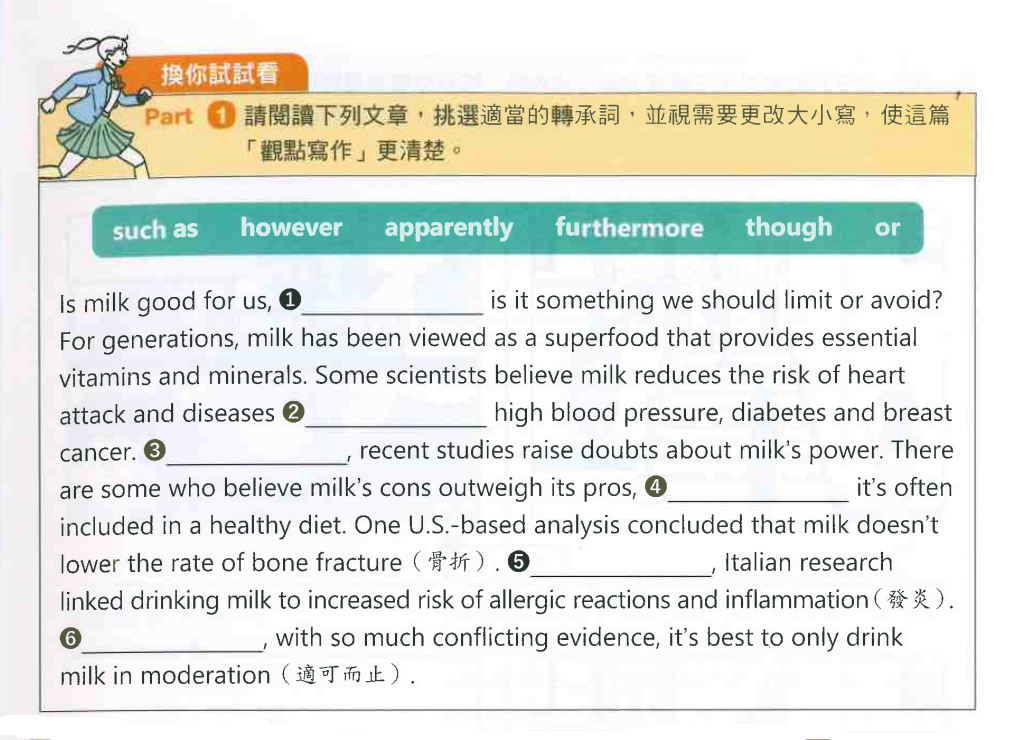 Time Order & Coherence
or
such as
However
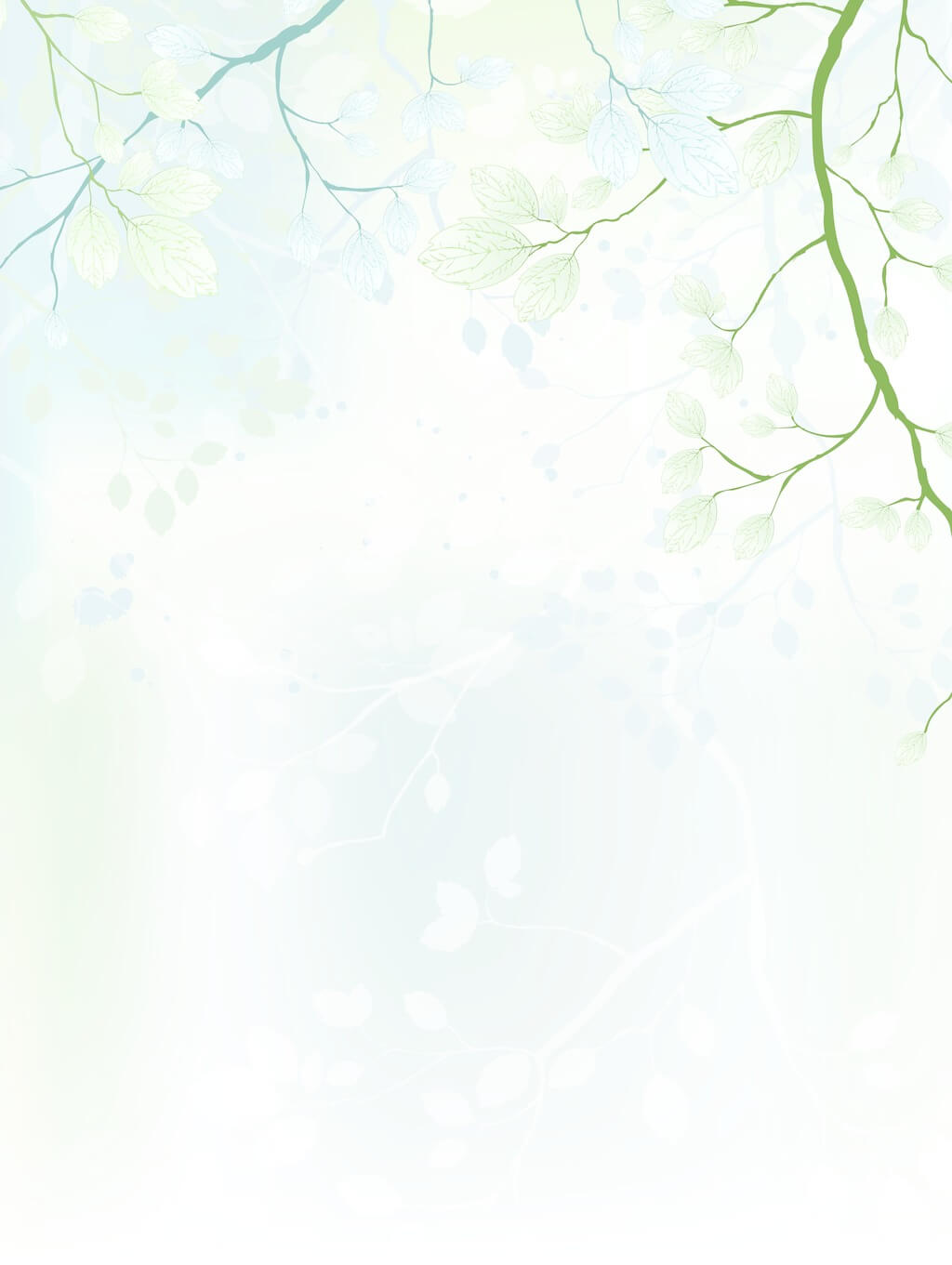 04
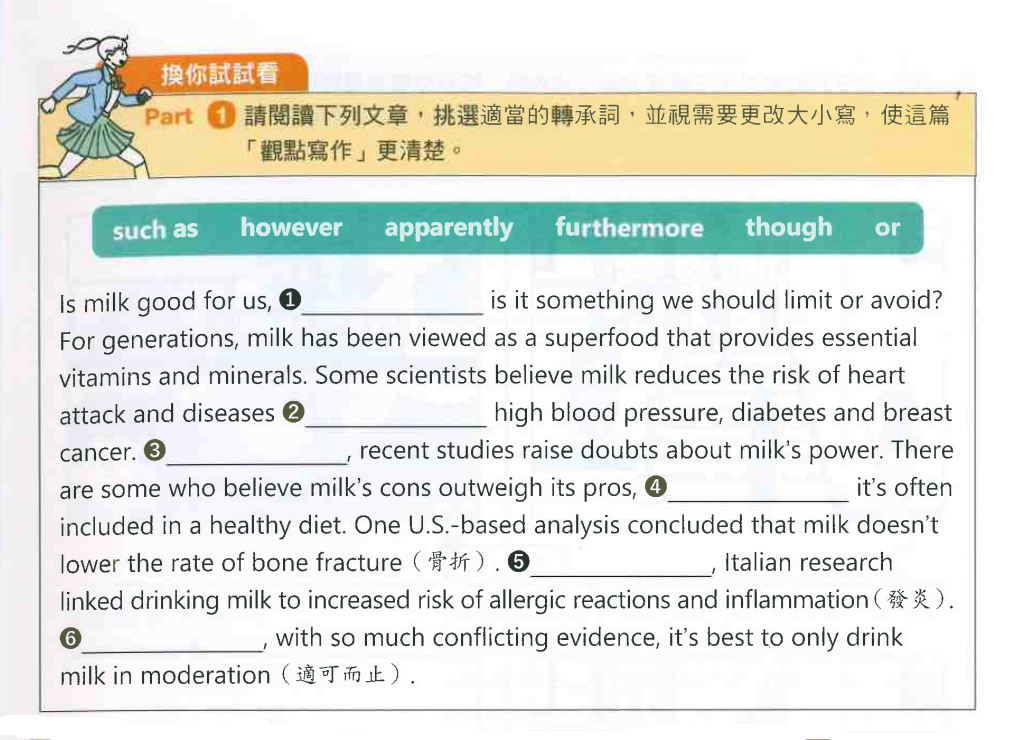 Time Order & Coherence
or
such as
However
though
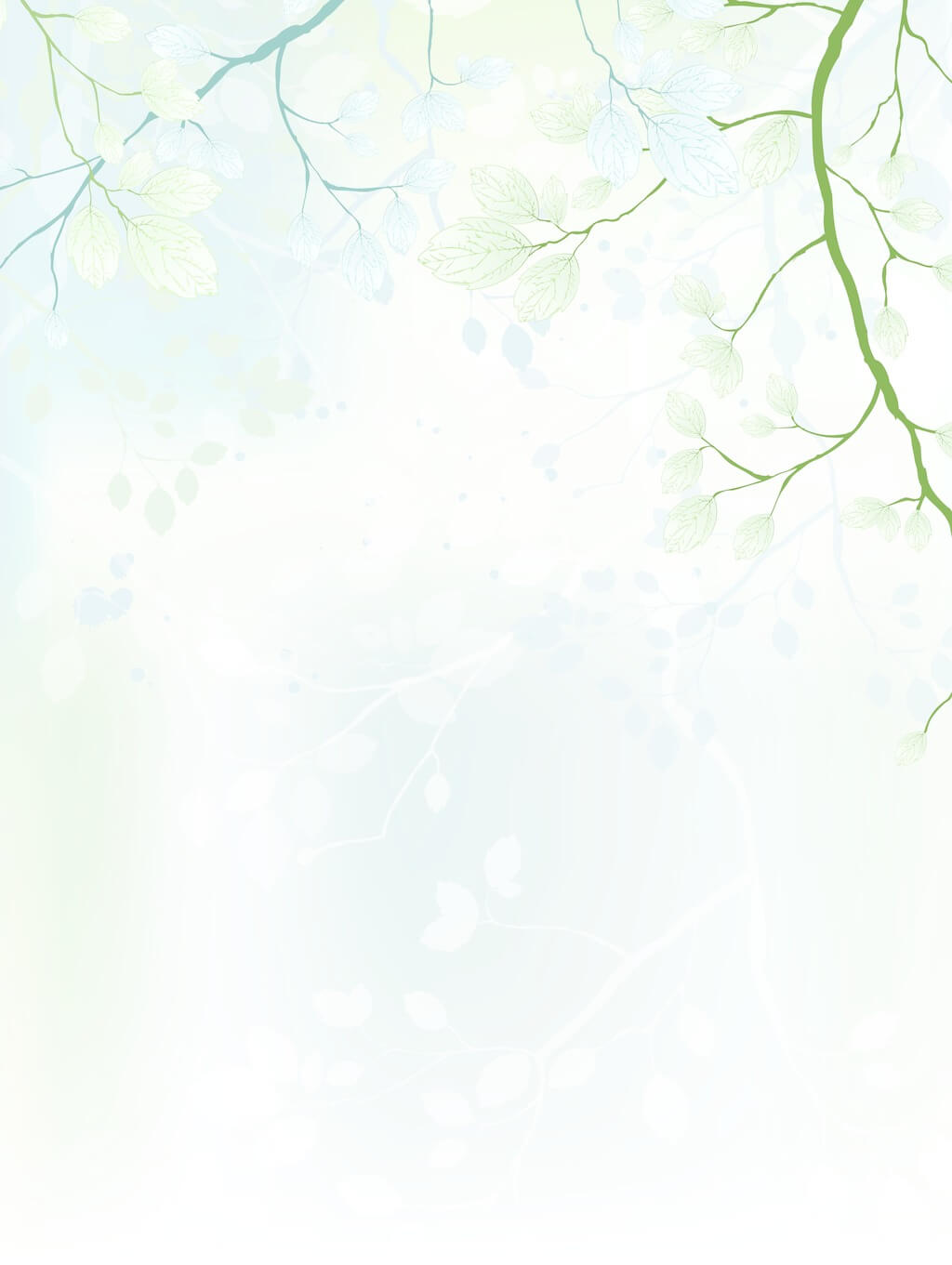 04
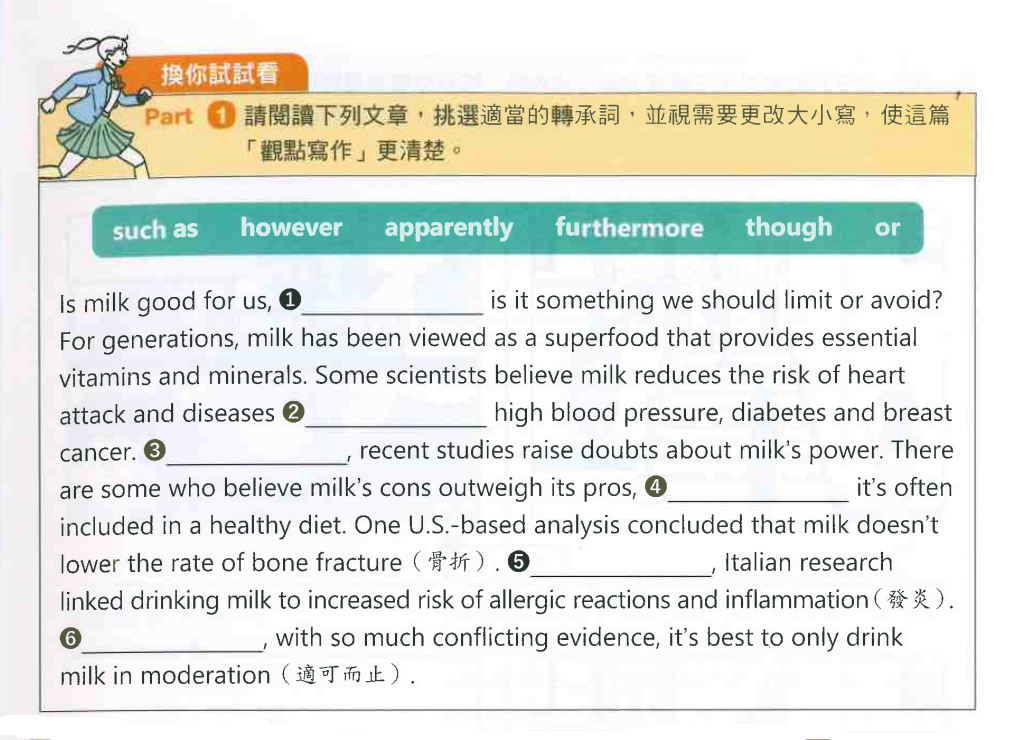 Time Order & Coherence
or
such as
However
though
Furthermore
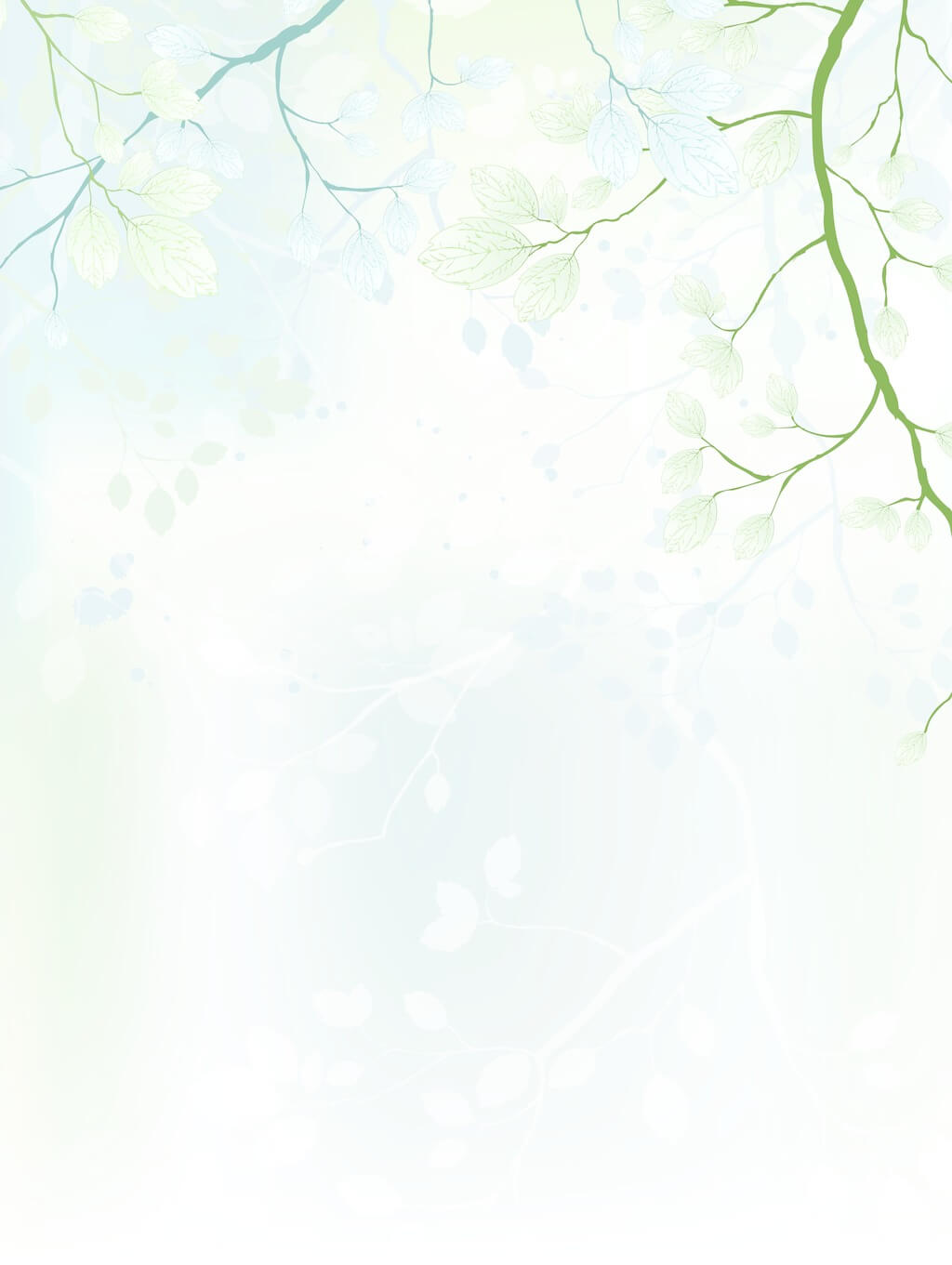 04
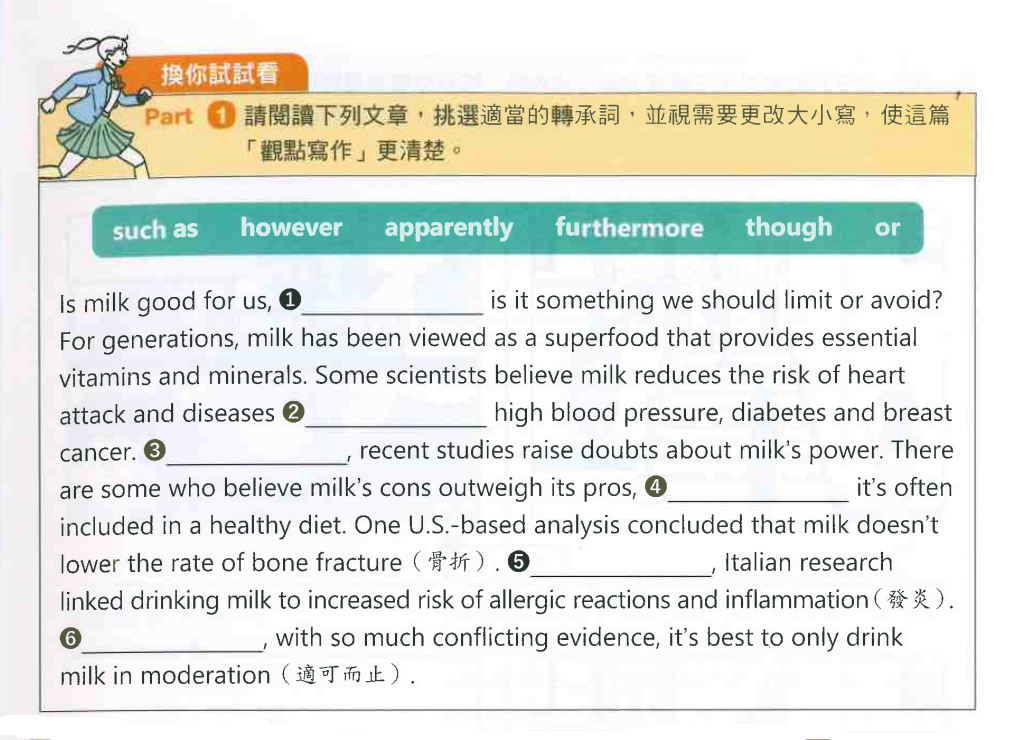 Time Order & Coherence
or
such as
However
though
Furthermore
Apparently
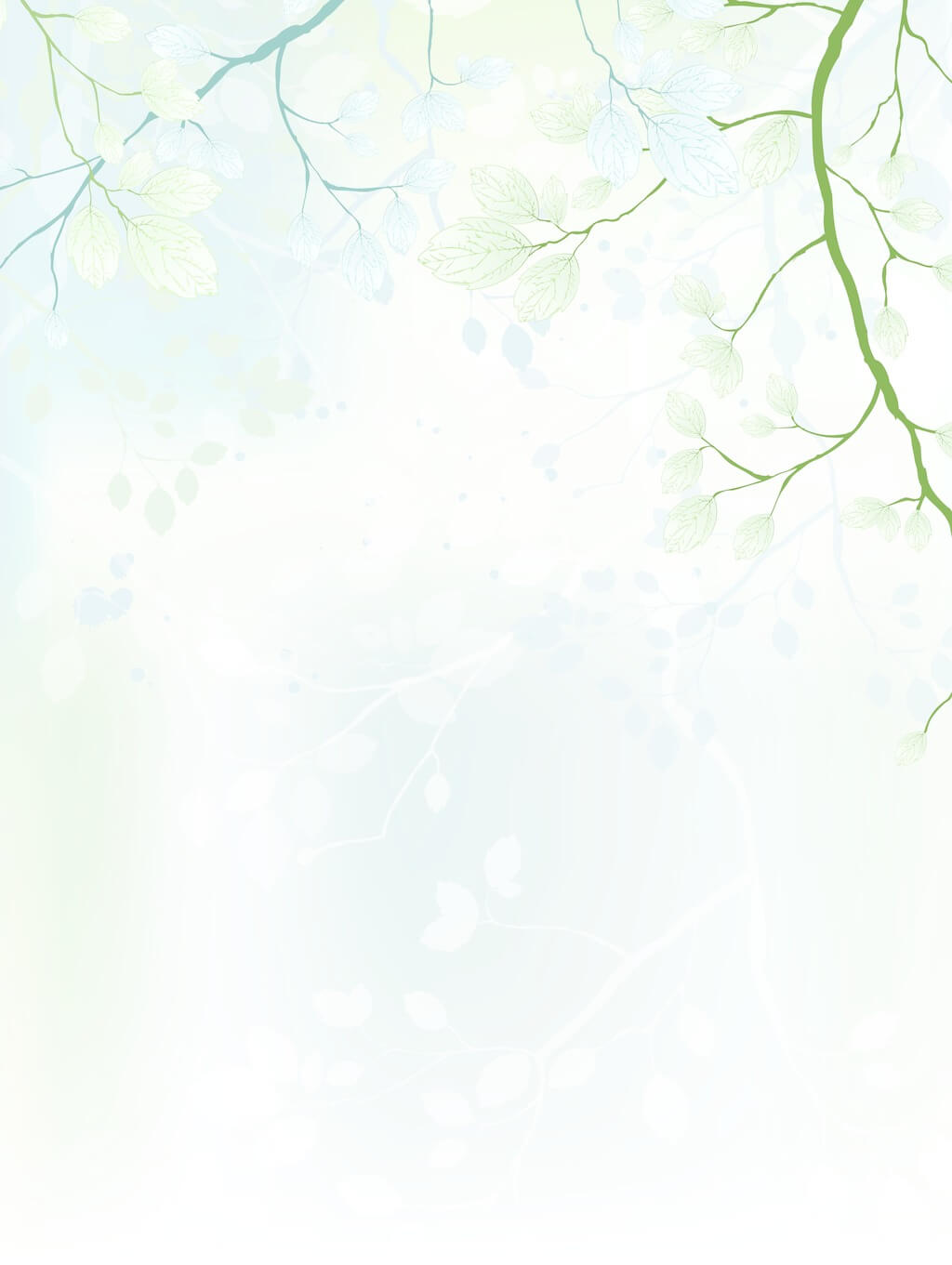 04
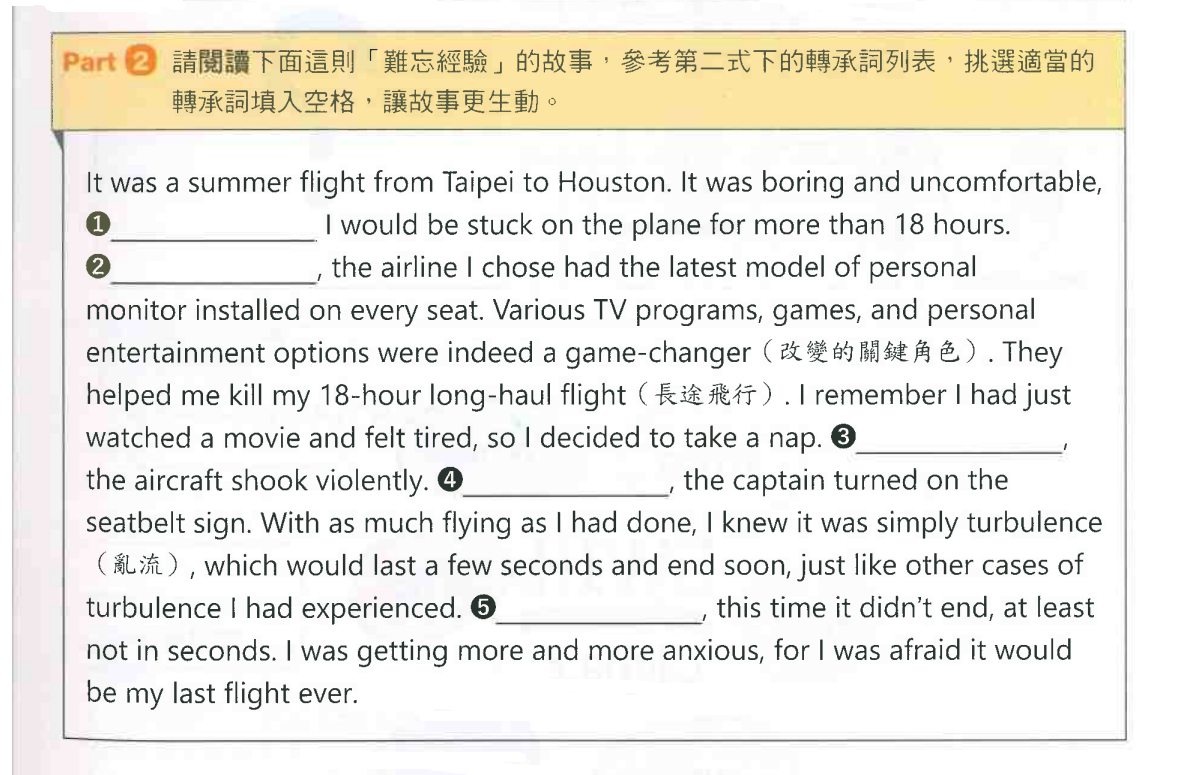 Time Order & Coherence
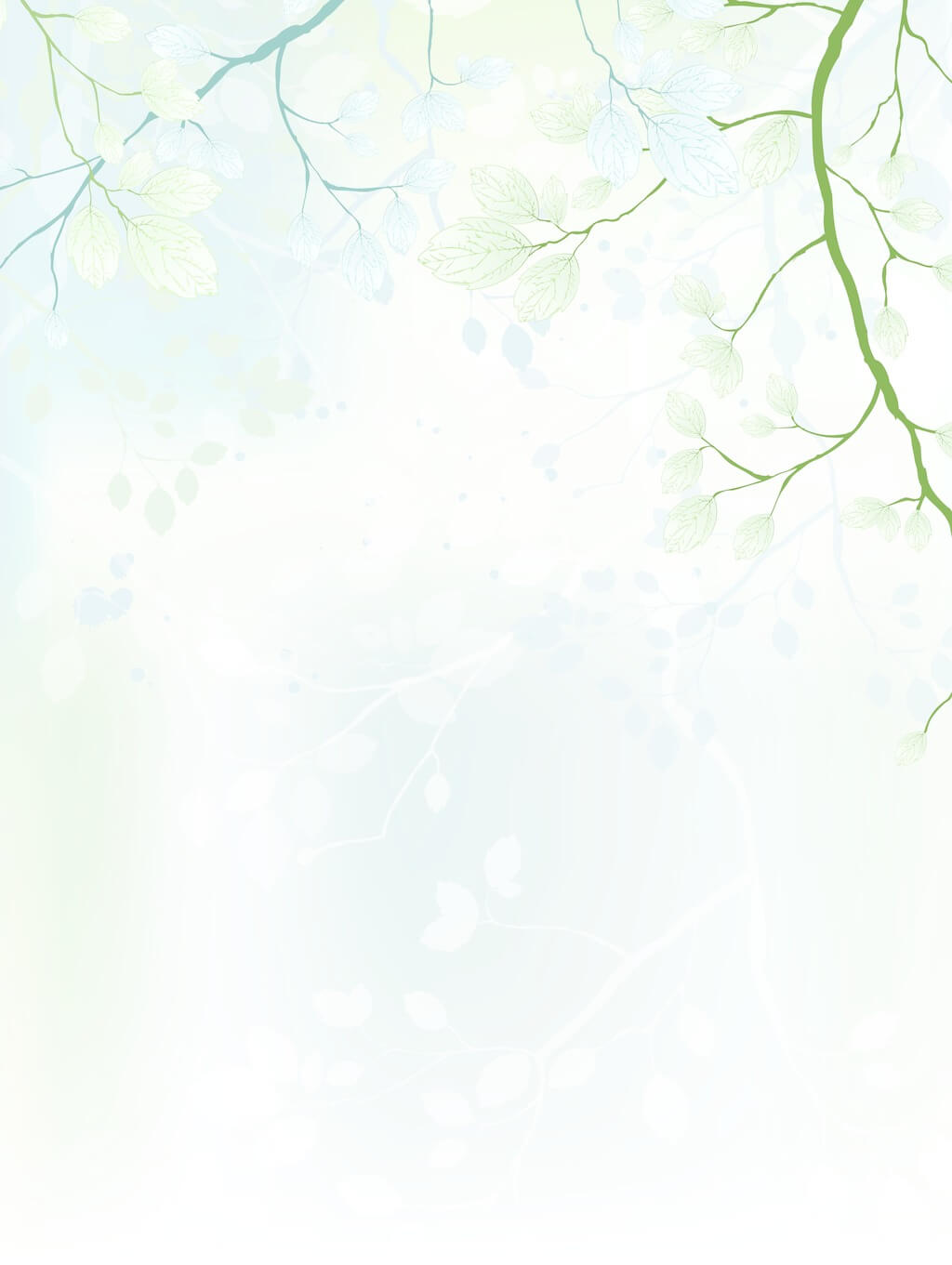 04
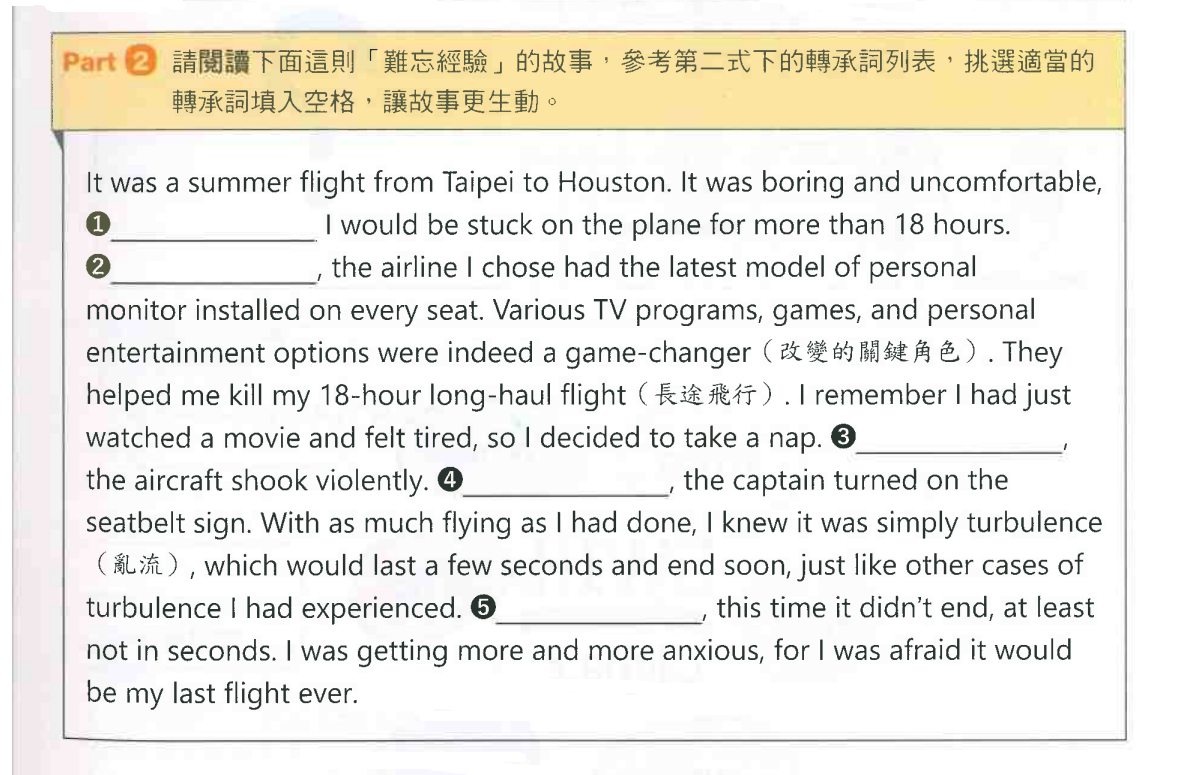 Time Order & Coherence
because
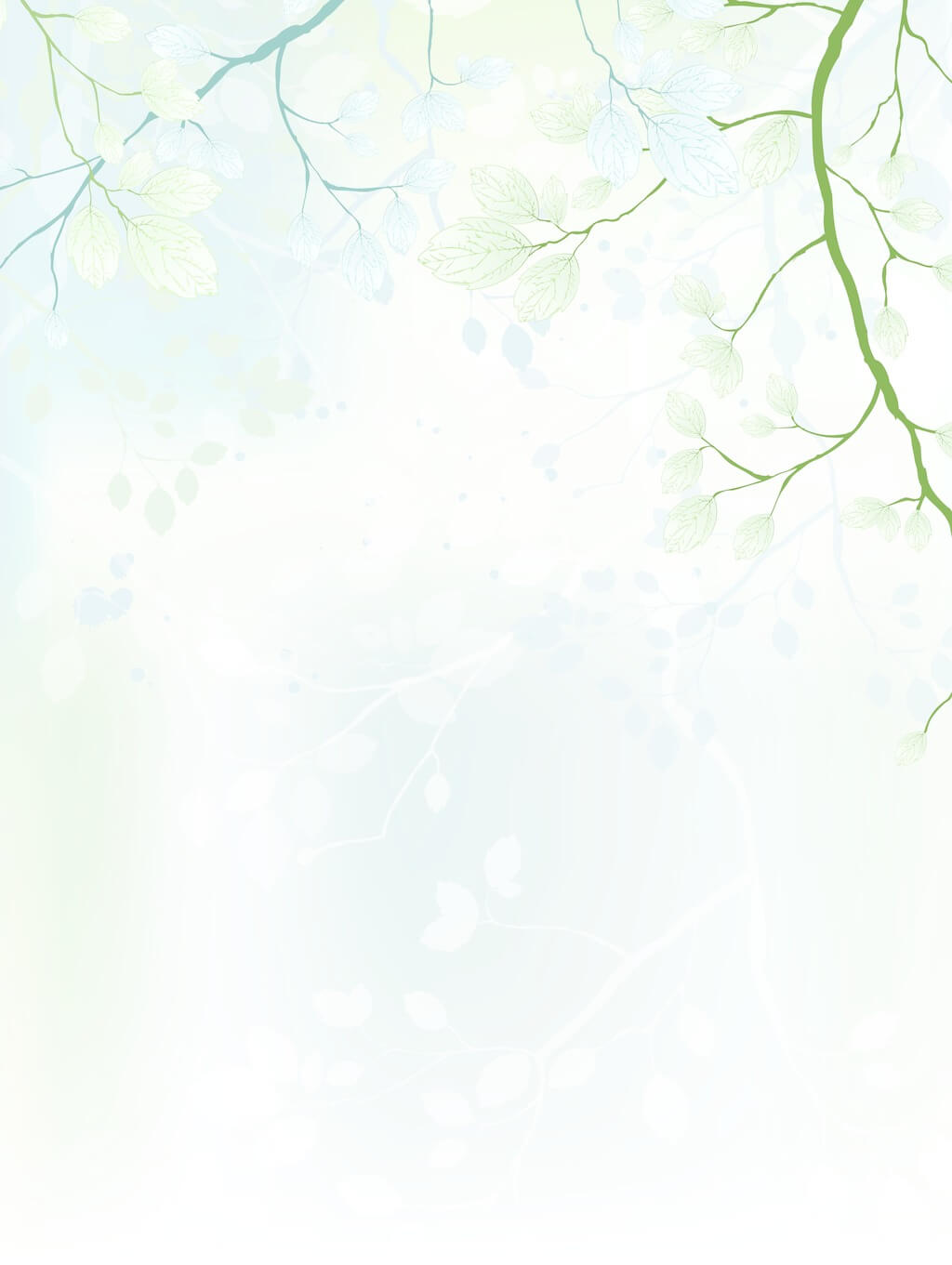 04
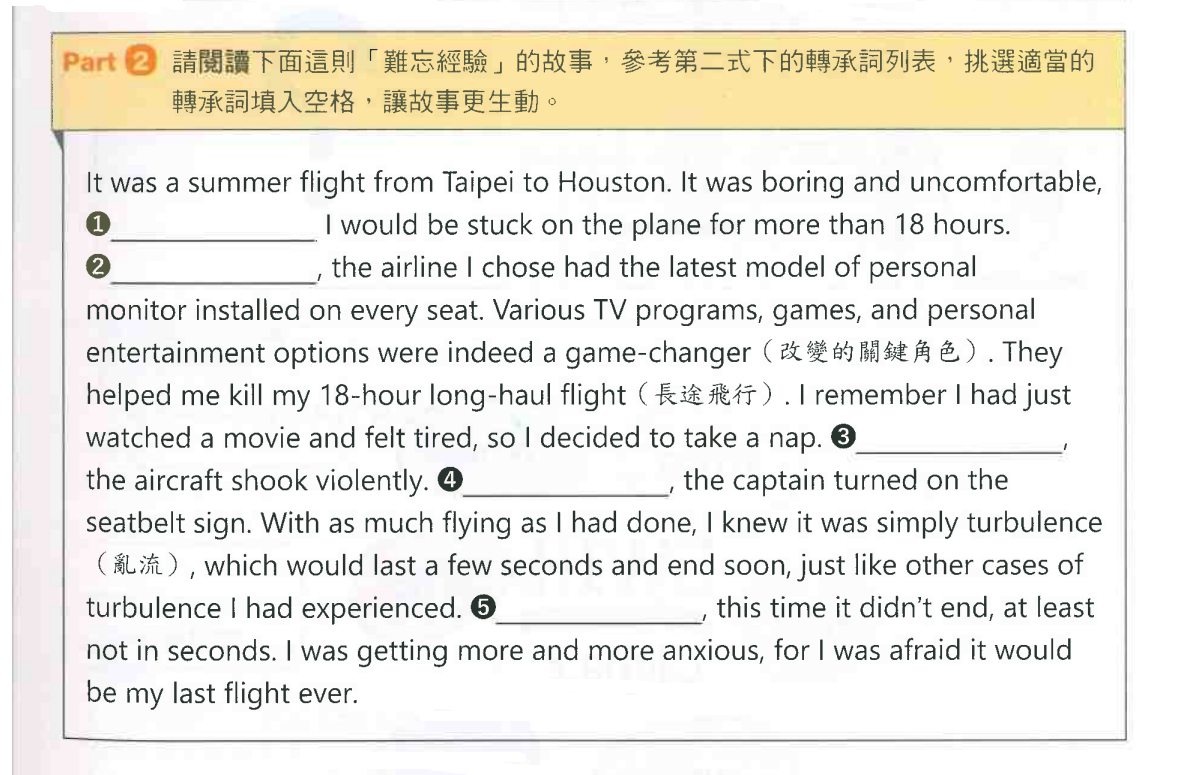 Time Order & Coherence
because
Fortunately
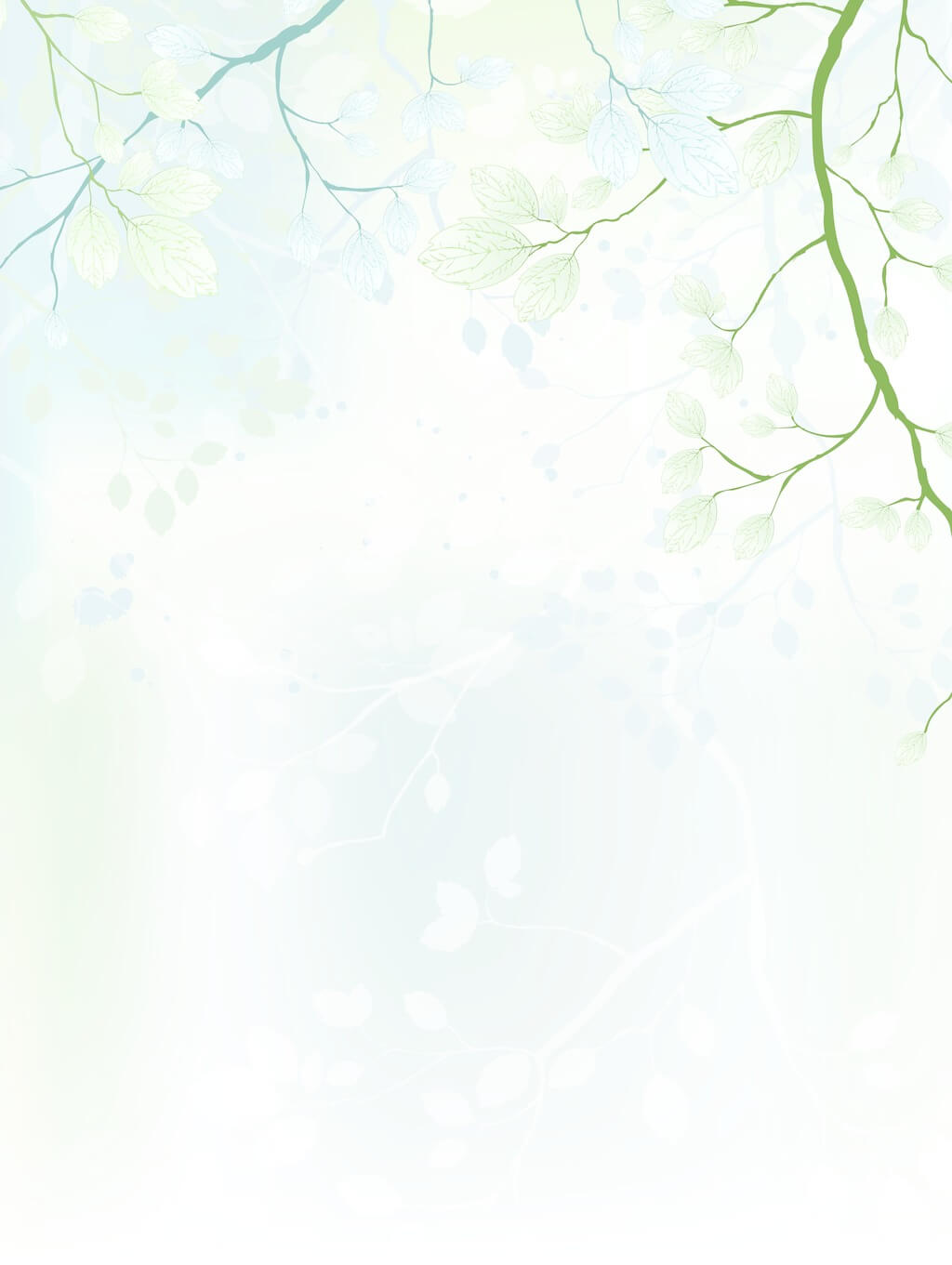 04
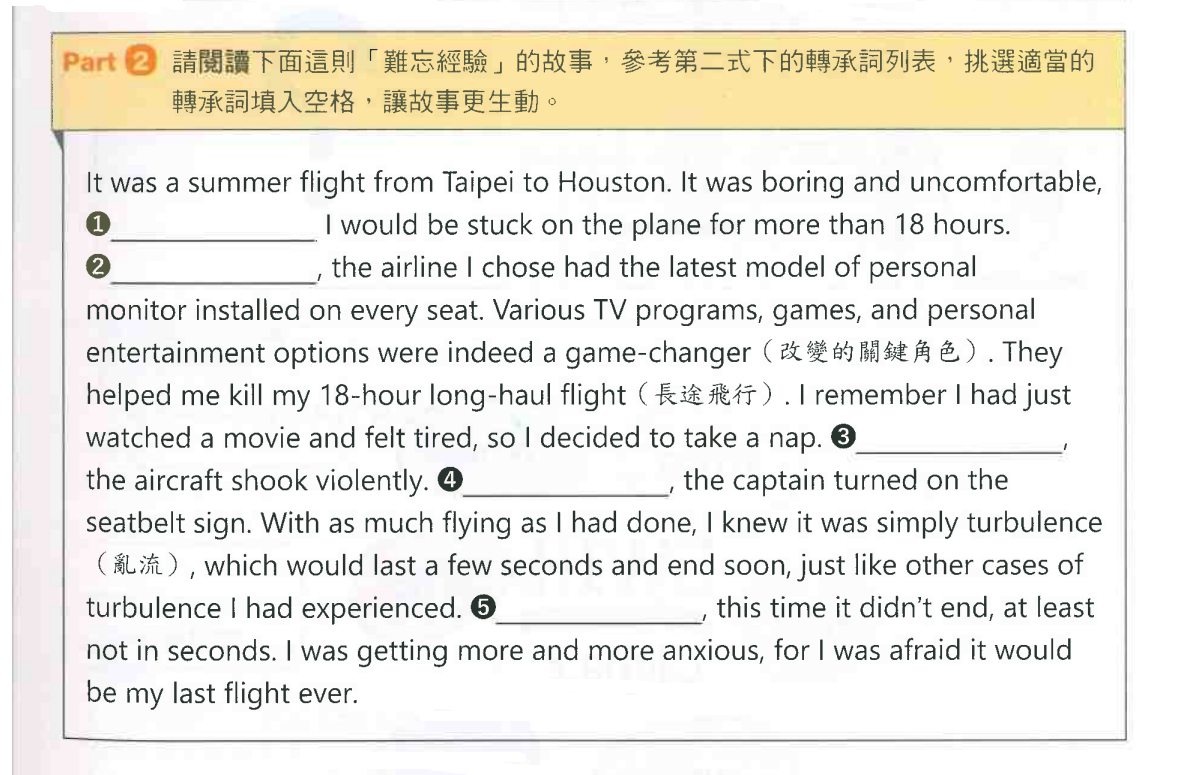 Time Order & Coherence
because
Fortunately
Unexpectedly
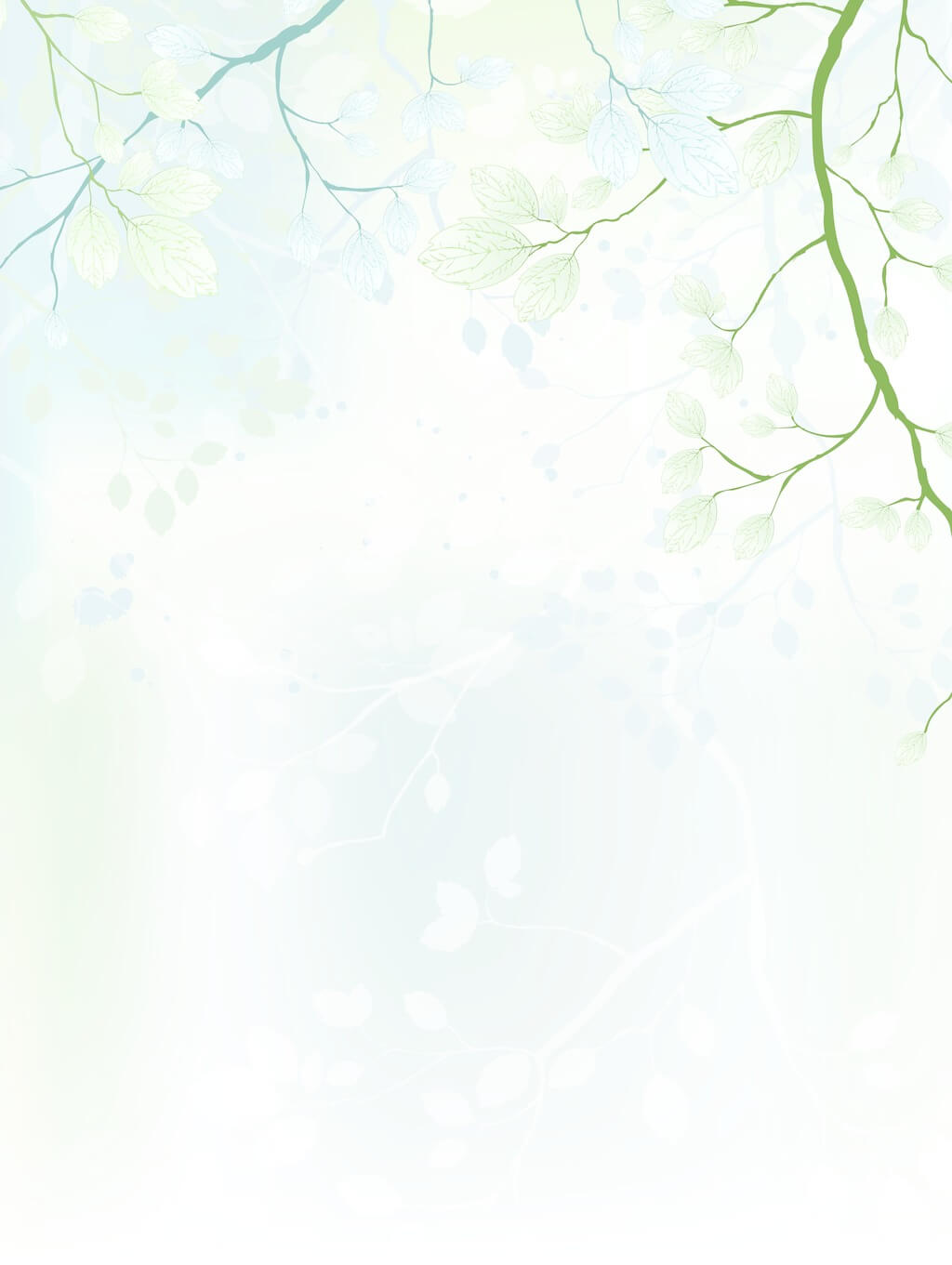 04
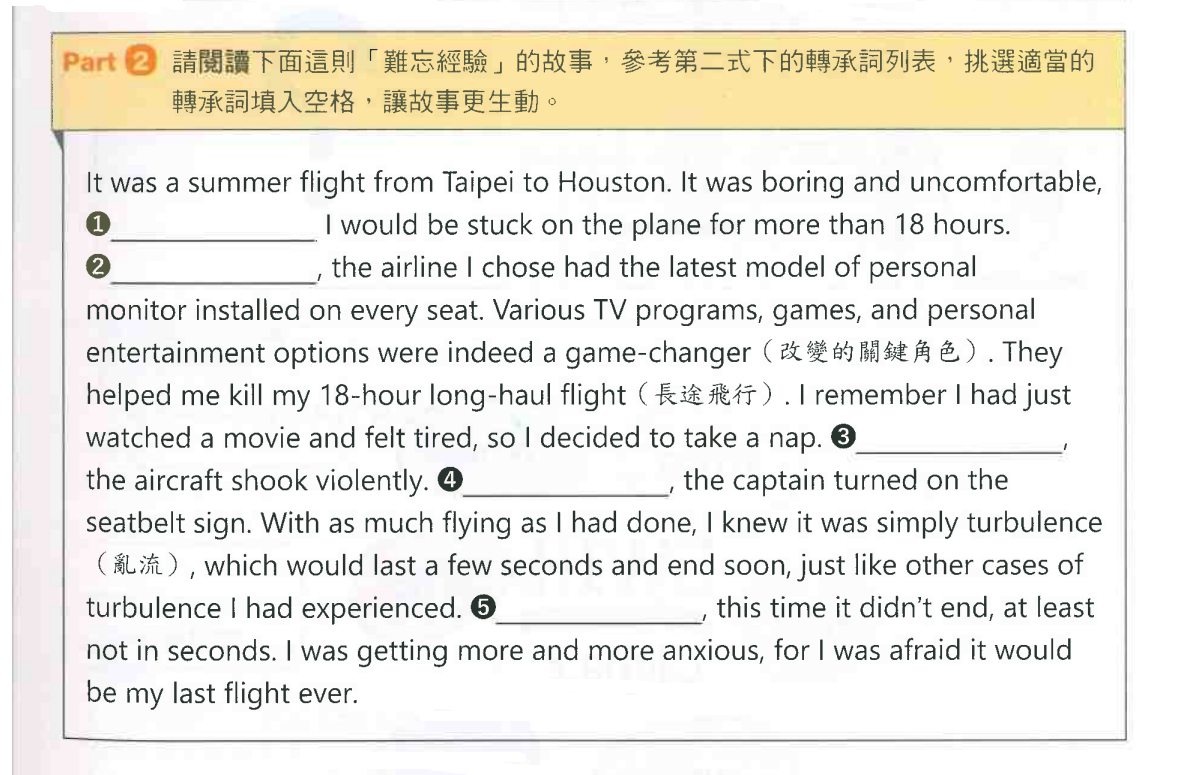 Time Order & Coherence
because
Fortunately
Unexpectedly
Immediately
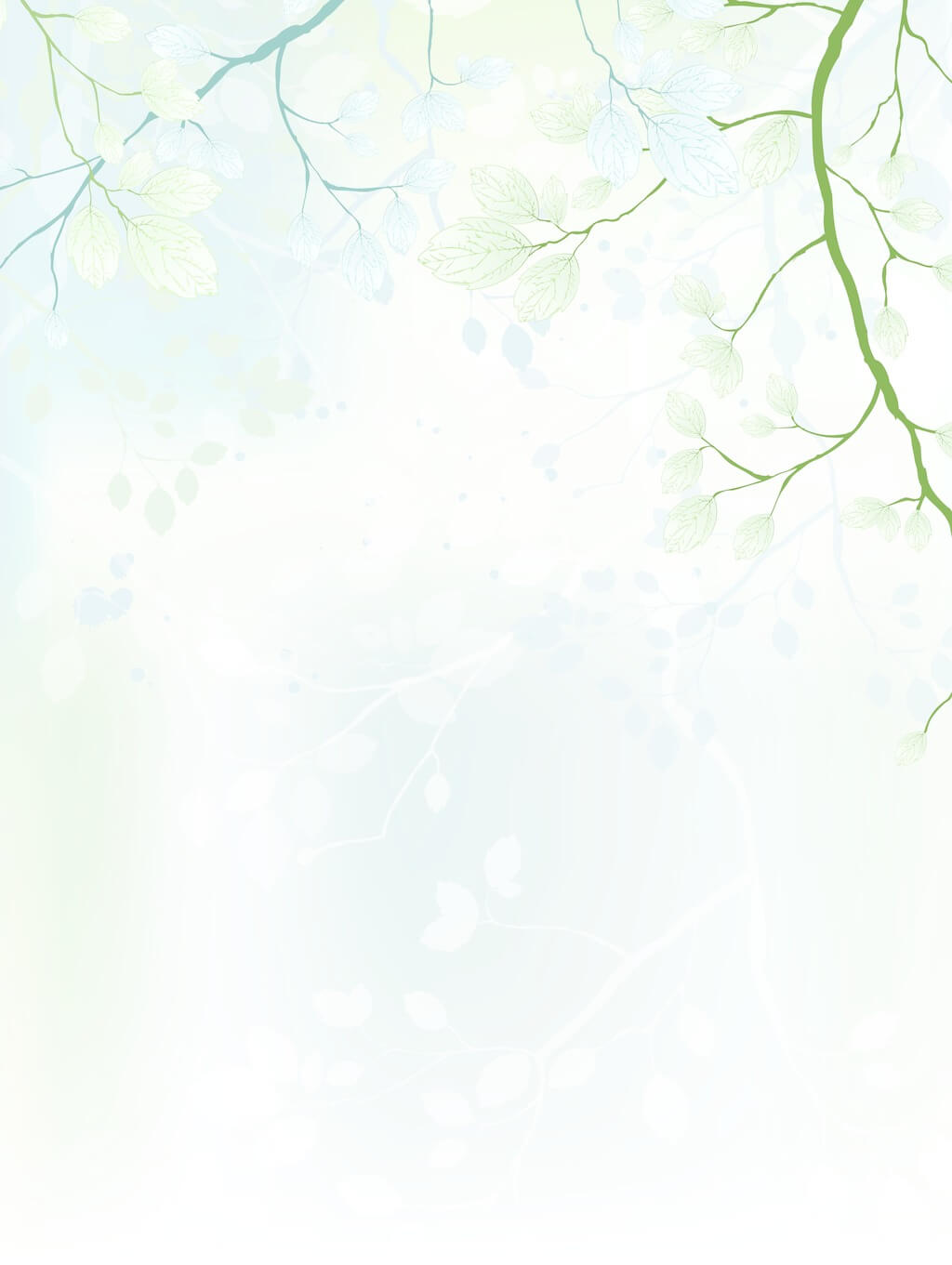 04
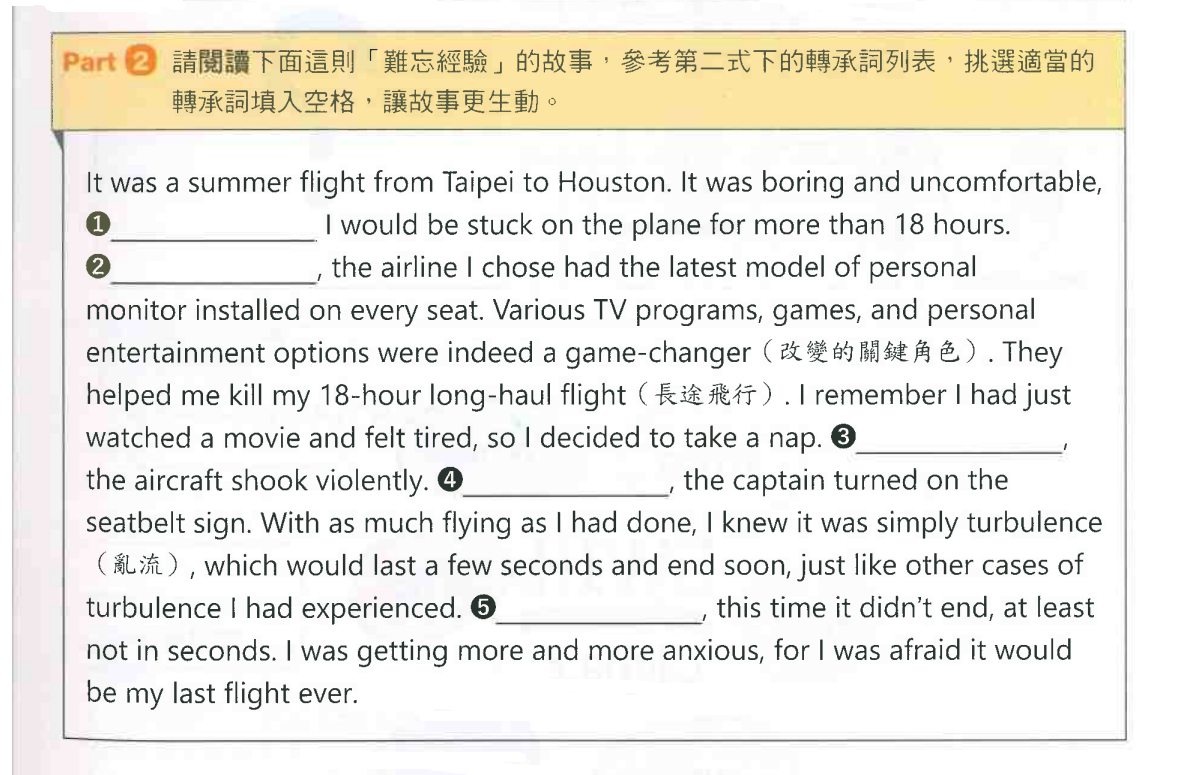 Time Order & Coherence
because
Fortunately
Unexpectedly
Immediately
To my surprise
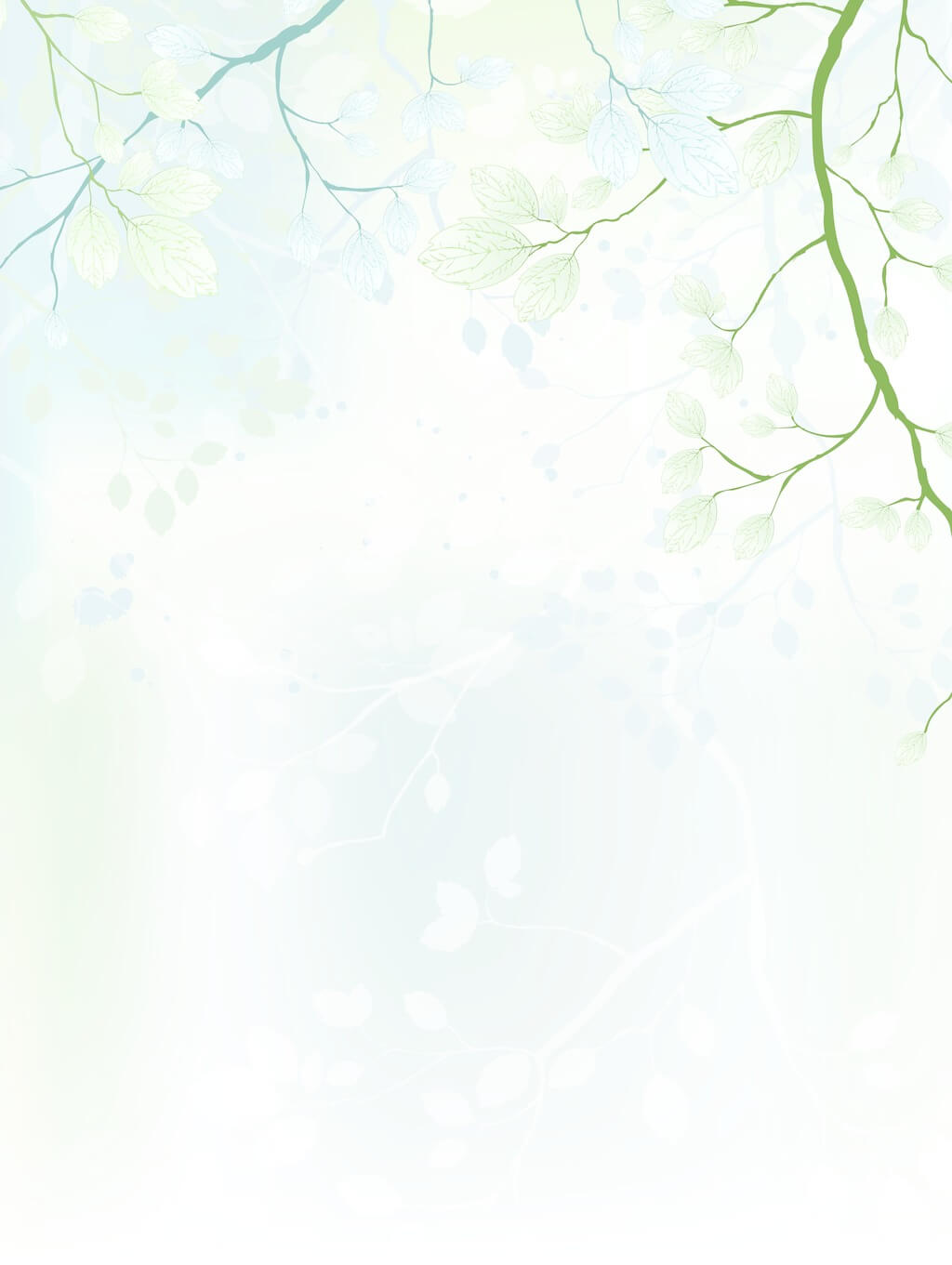 04
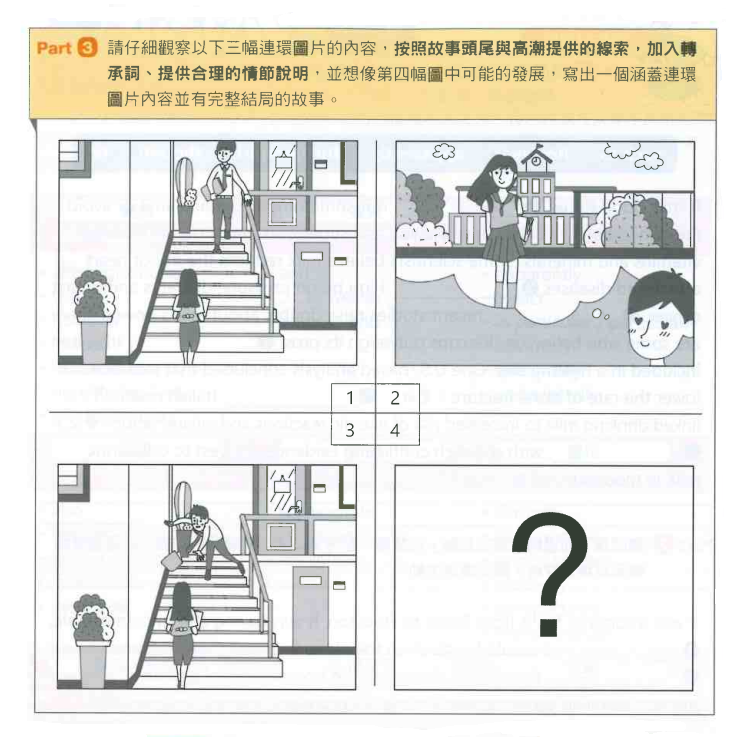 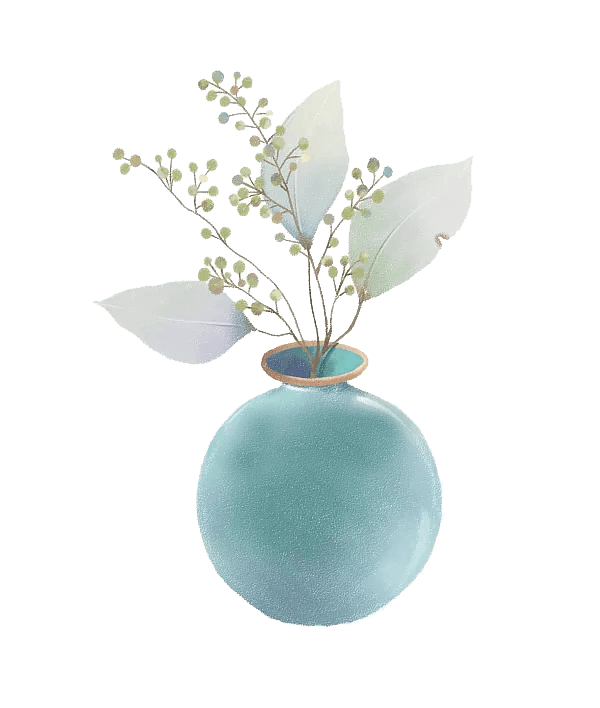 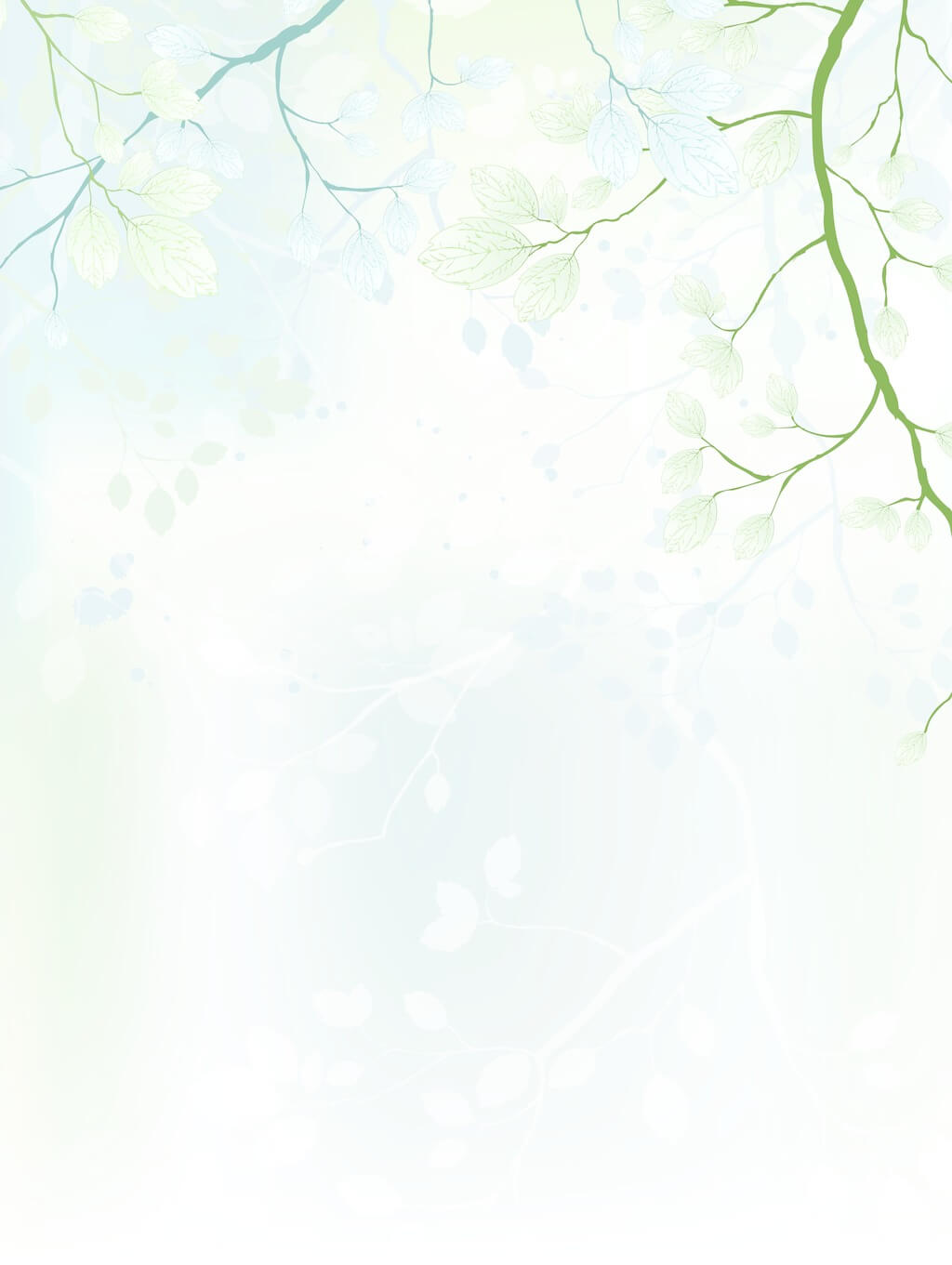 04
Time Order & Coherence
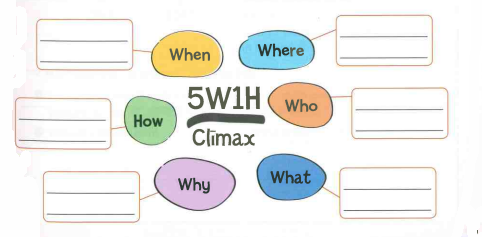 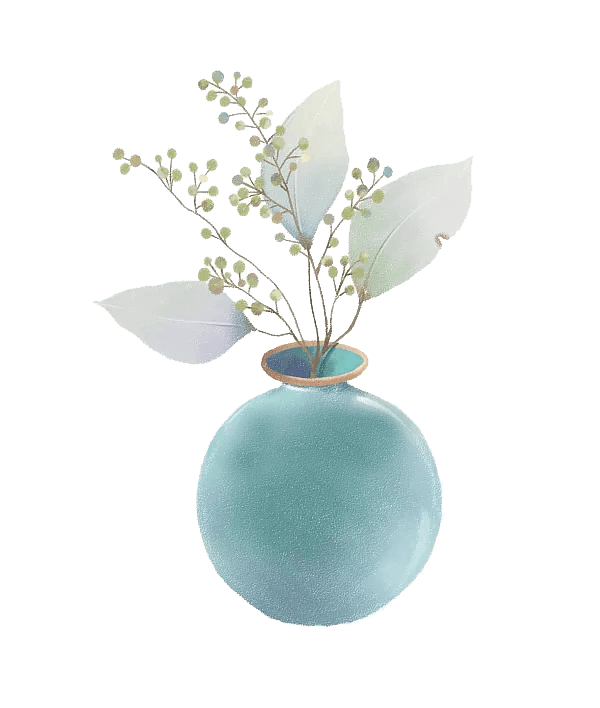 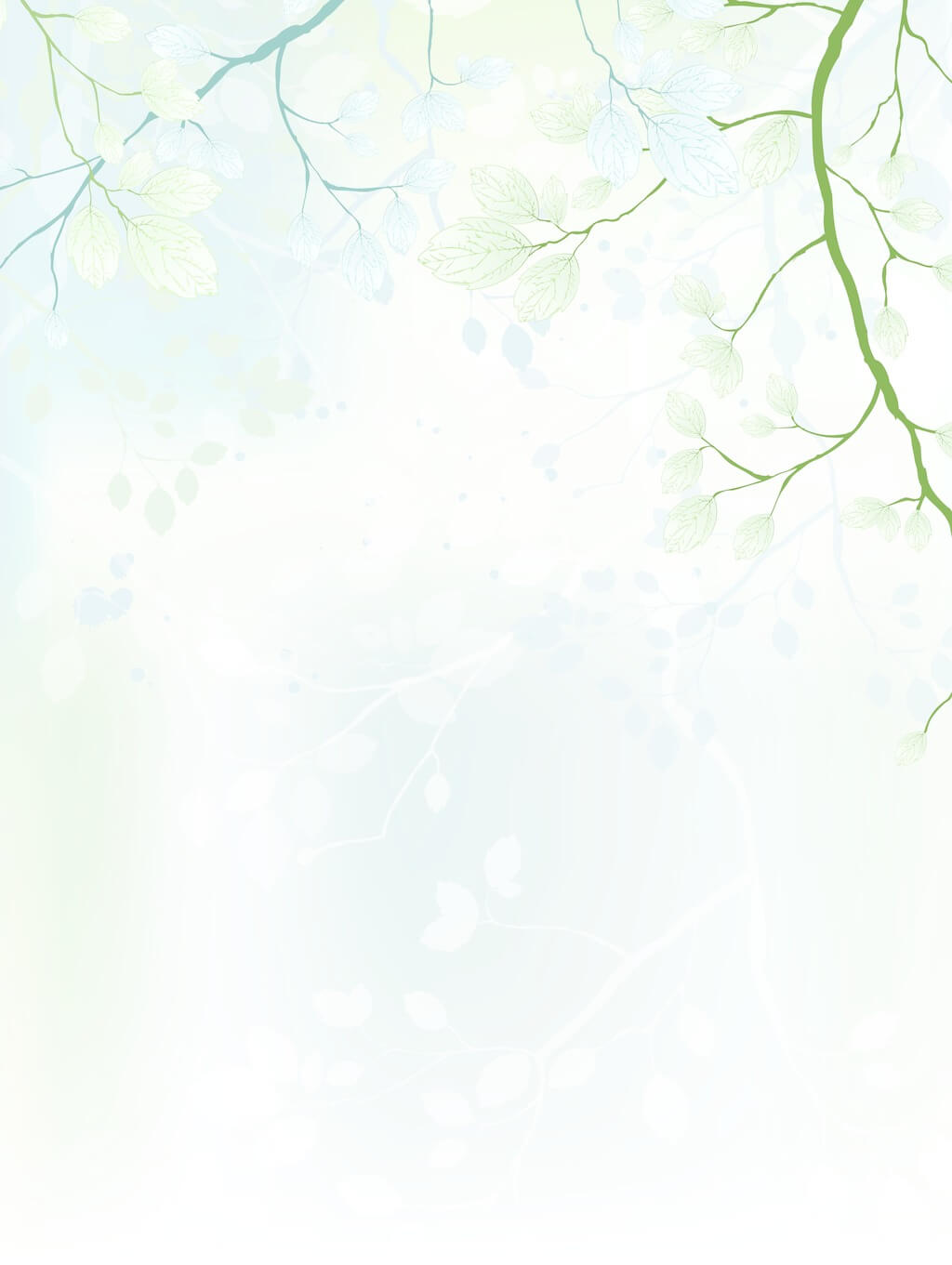 04
Time Order & Coherence
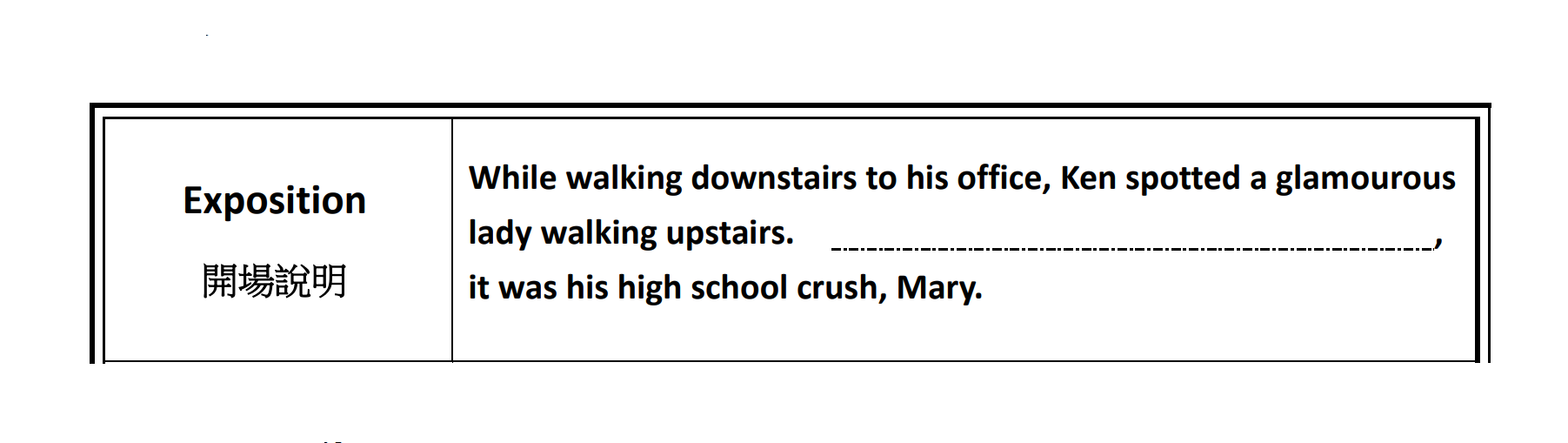 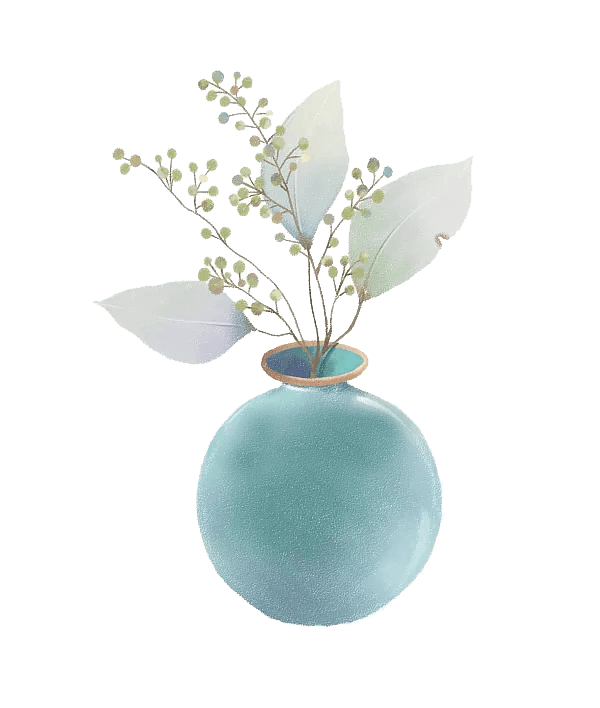 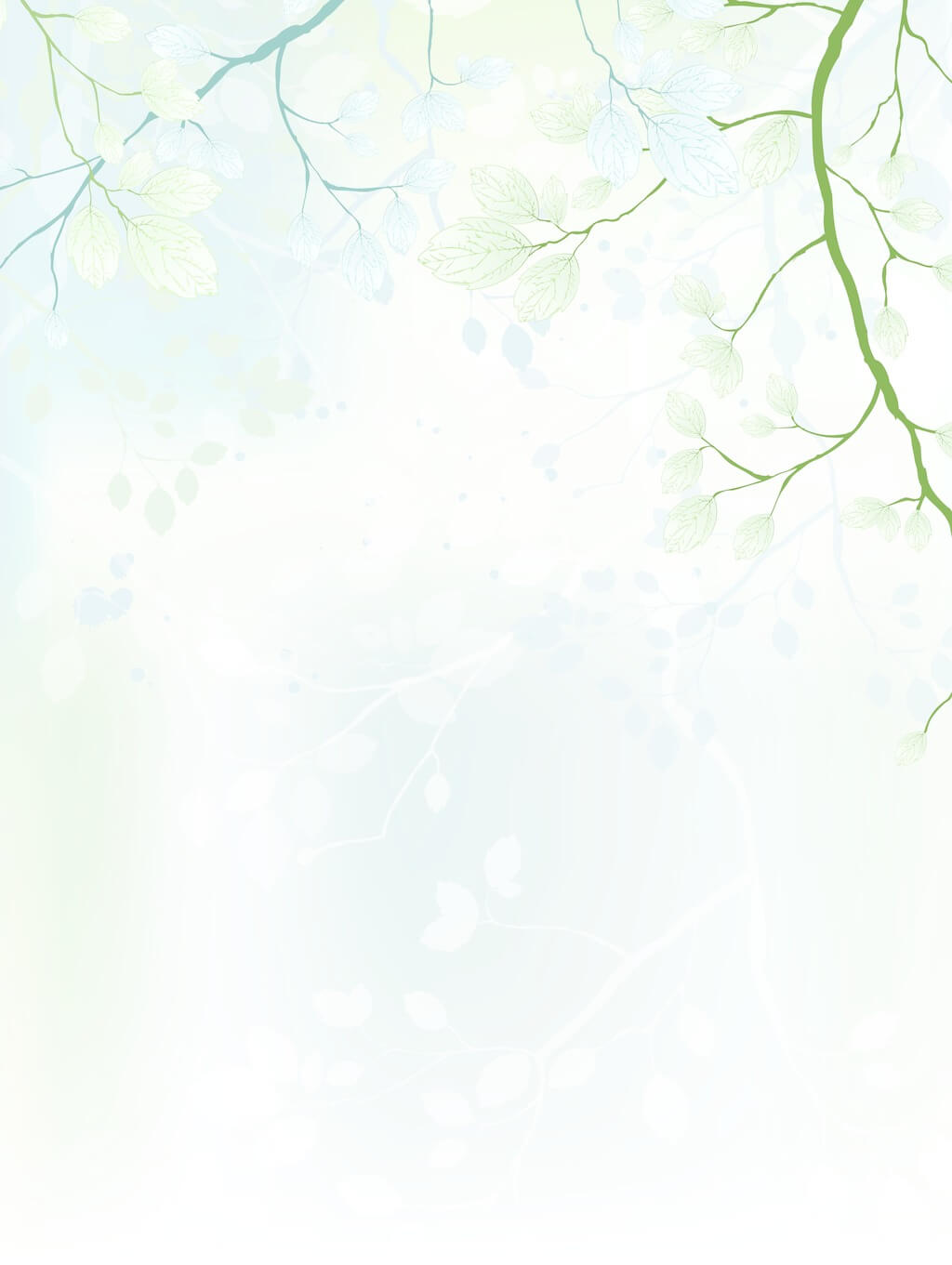 04
Time Order & Coherence
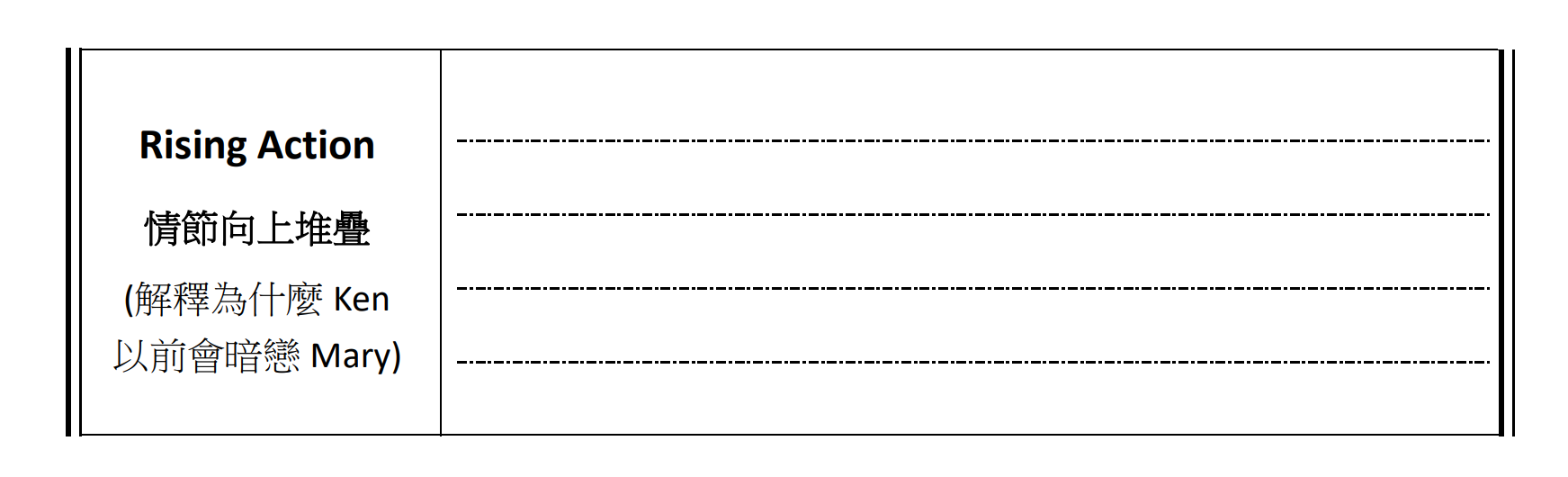 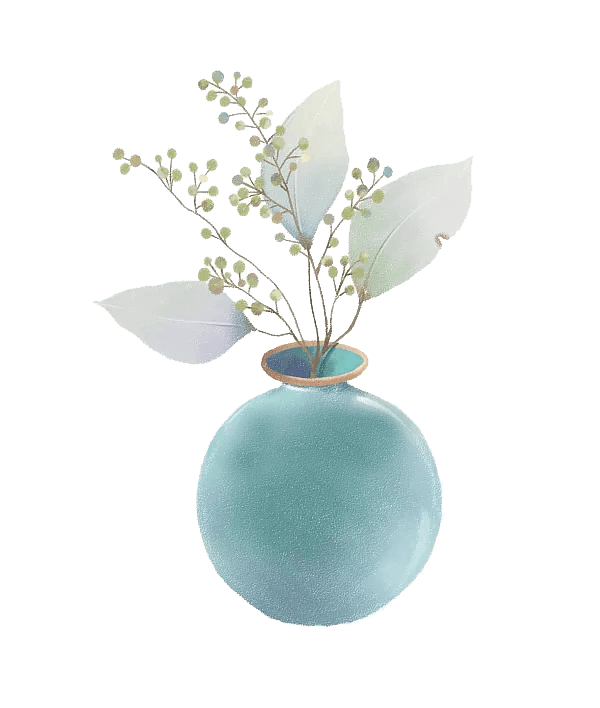 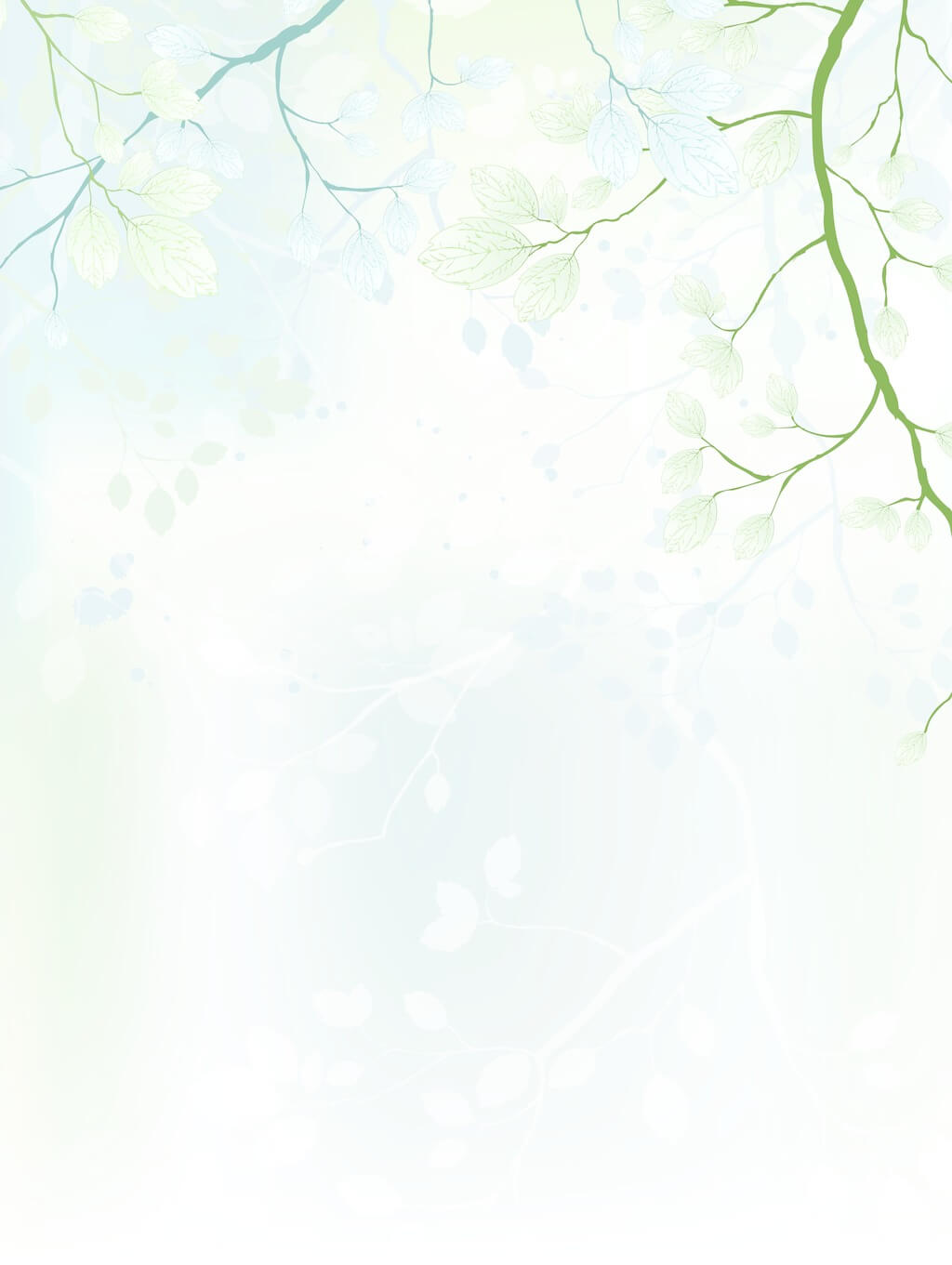 04
Time Order & Coherence
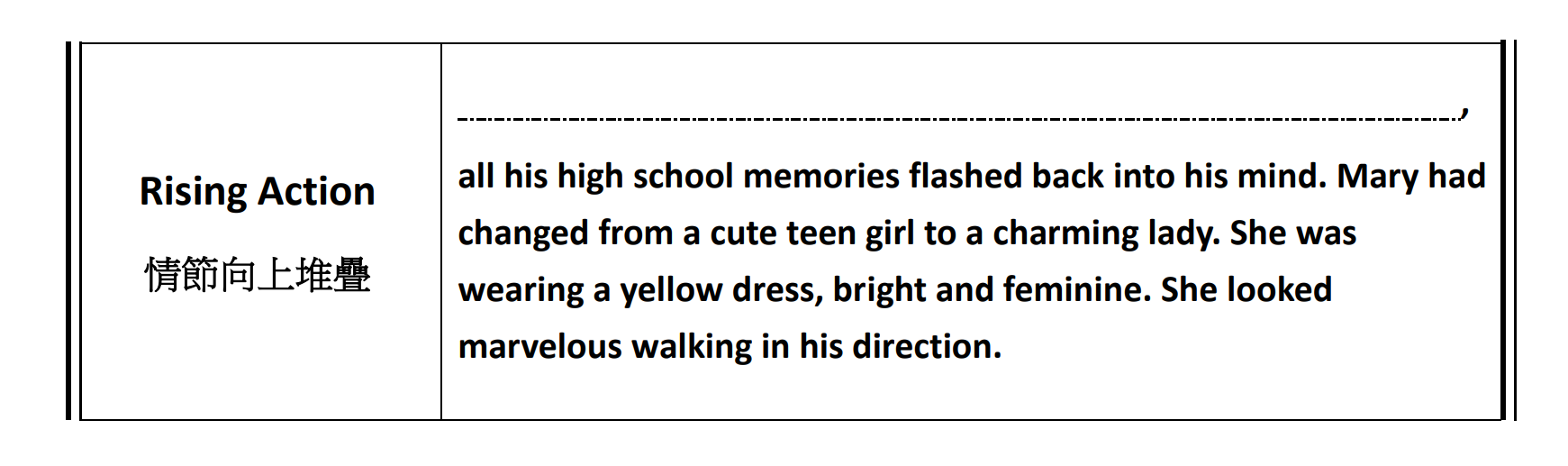 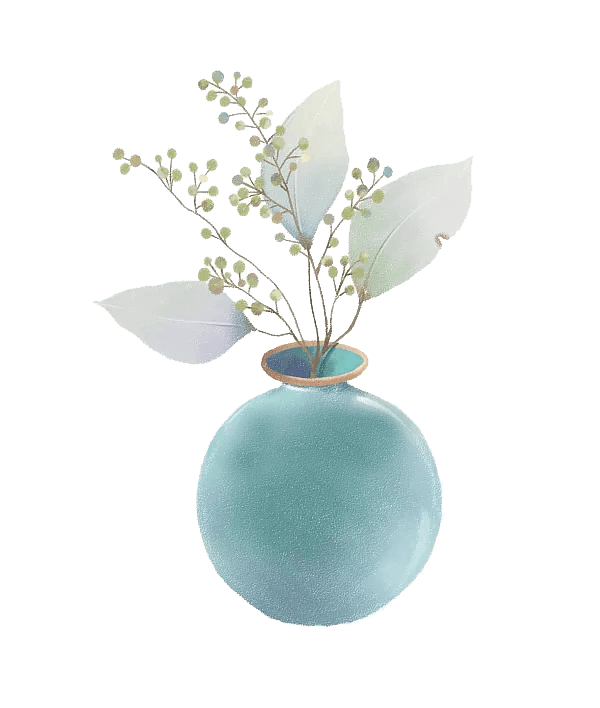 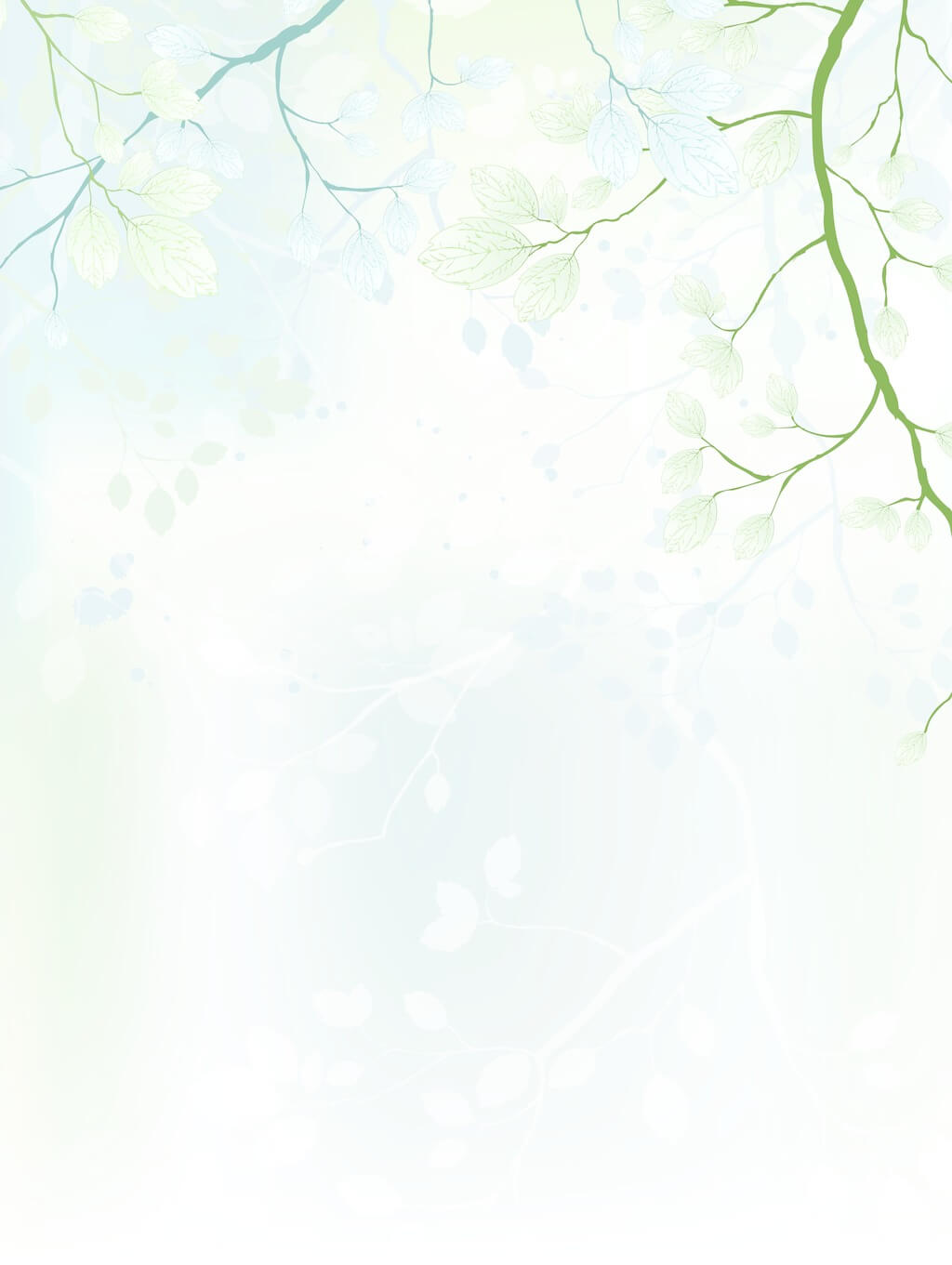 04
Time Order & Coherence
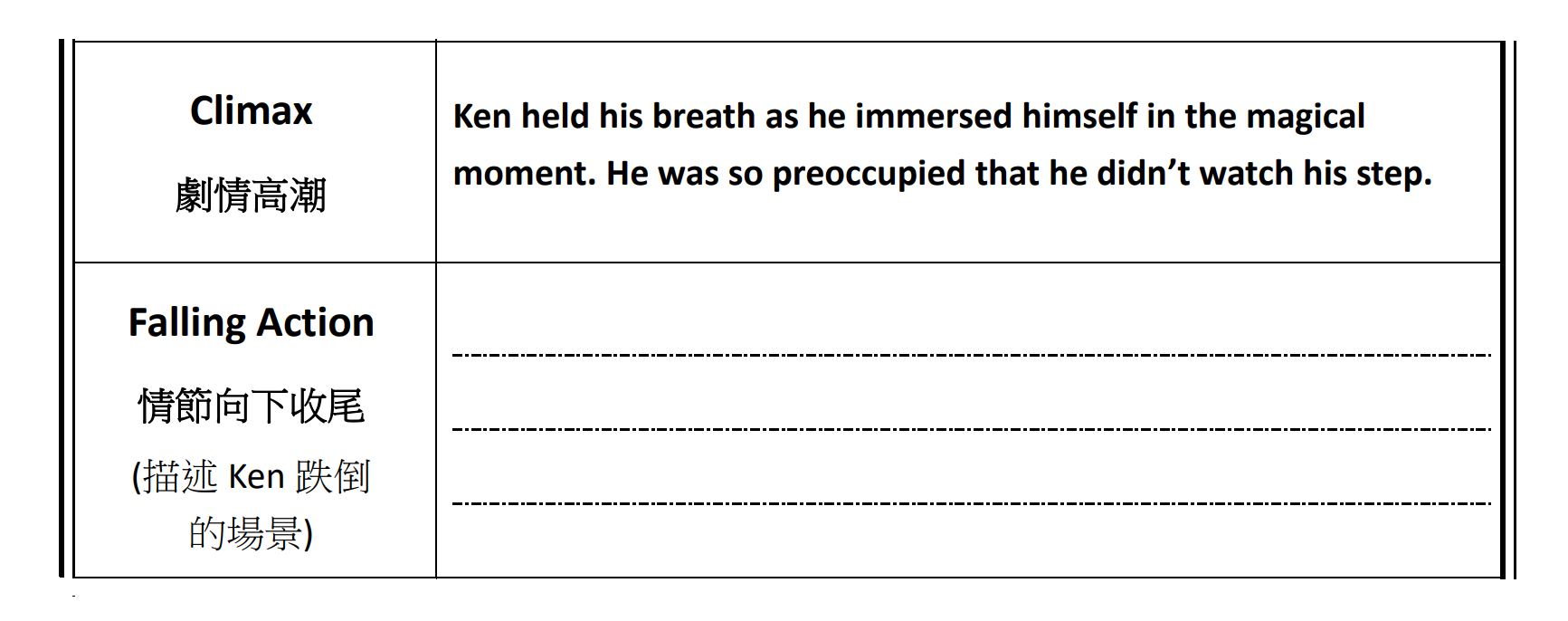 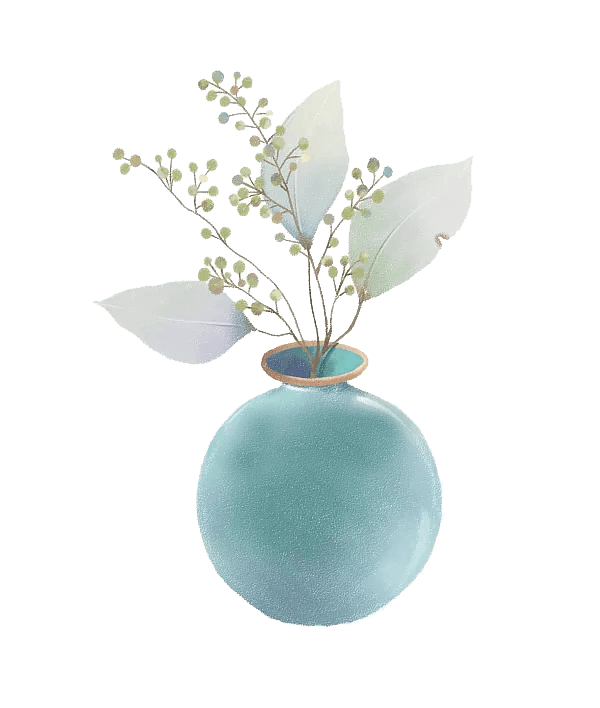 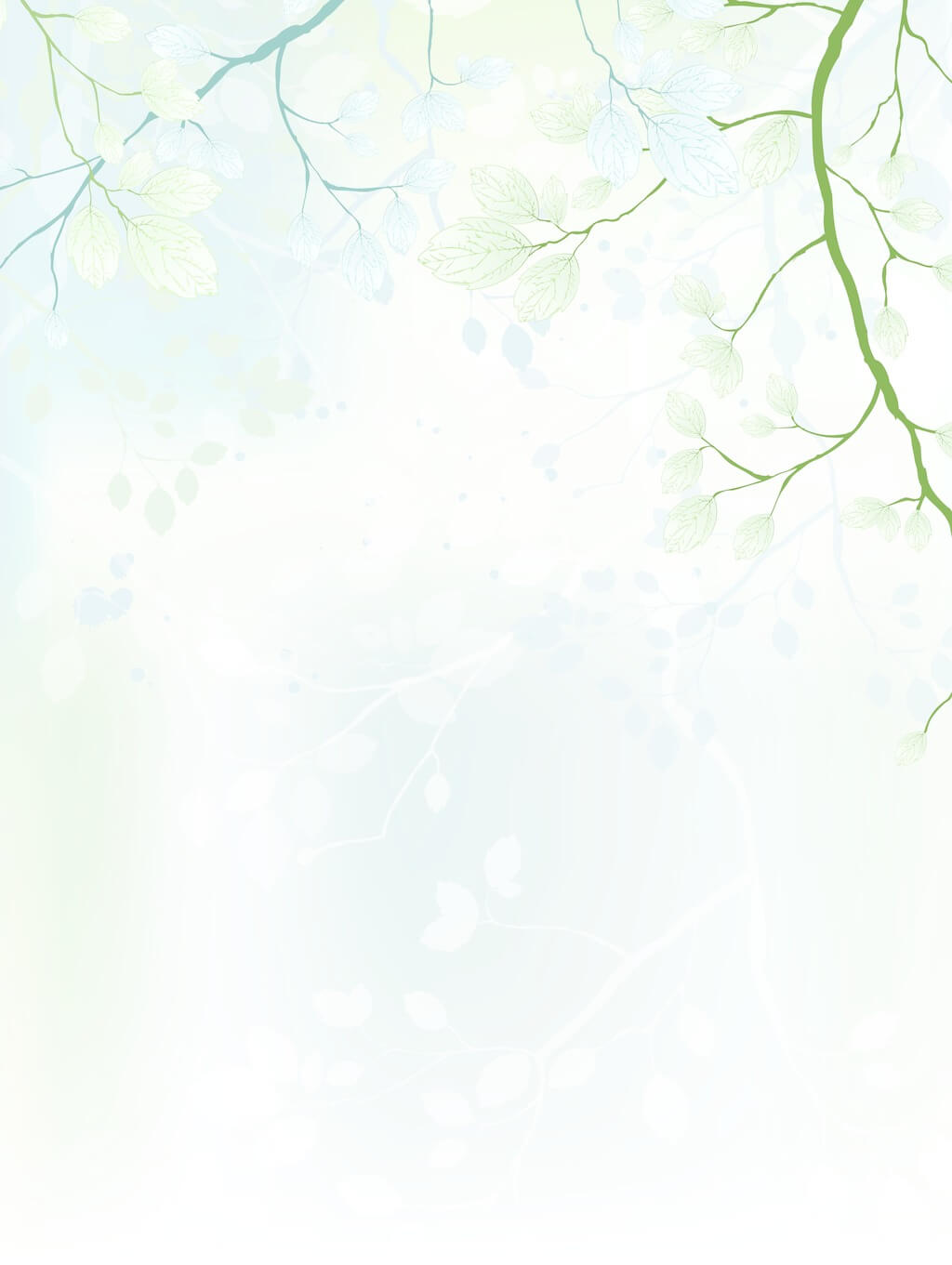 04
Time Order & Coherence
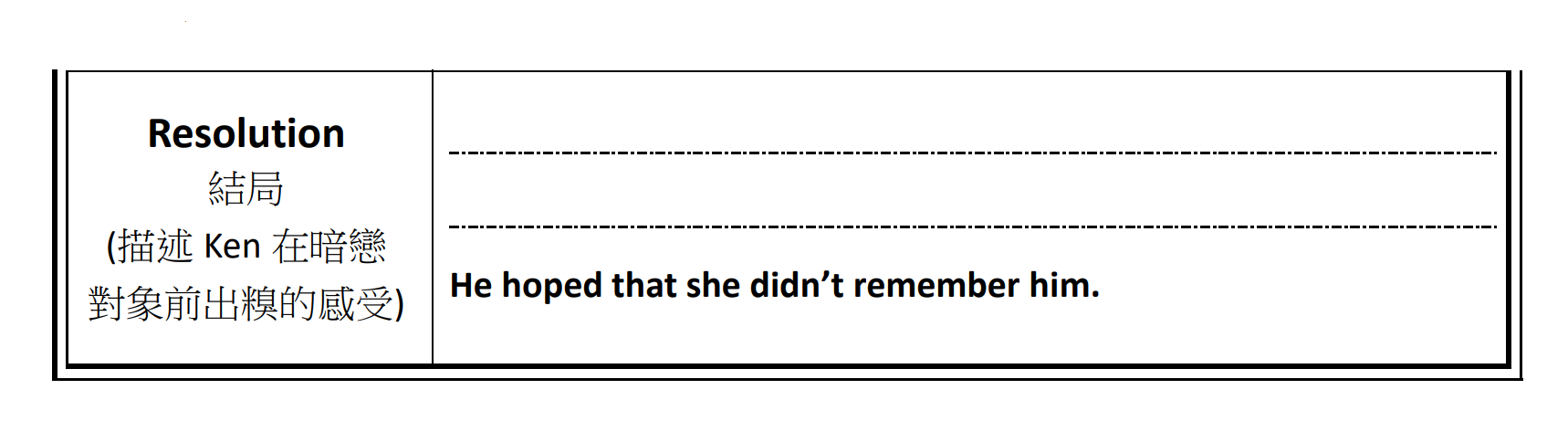 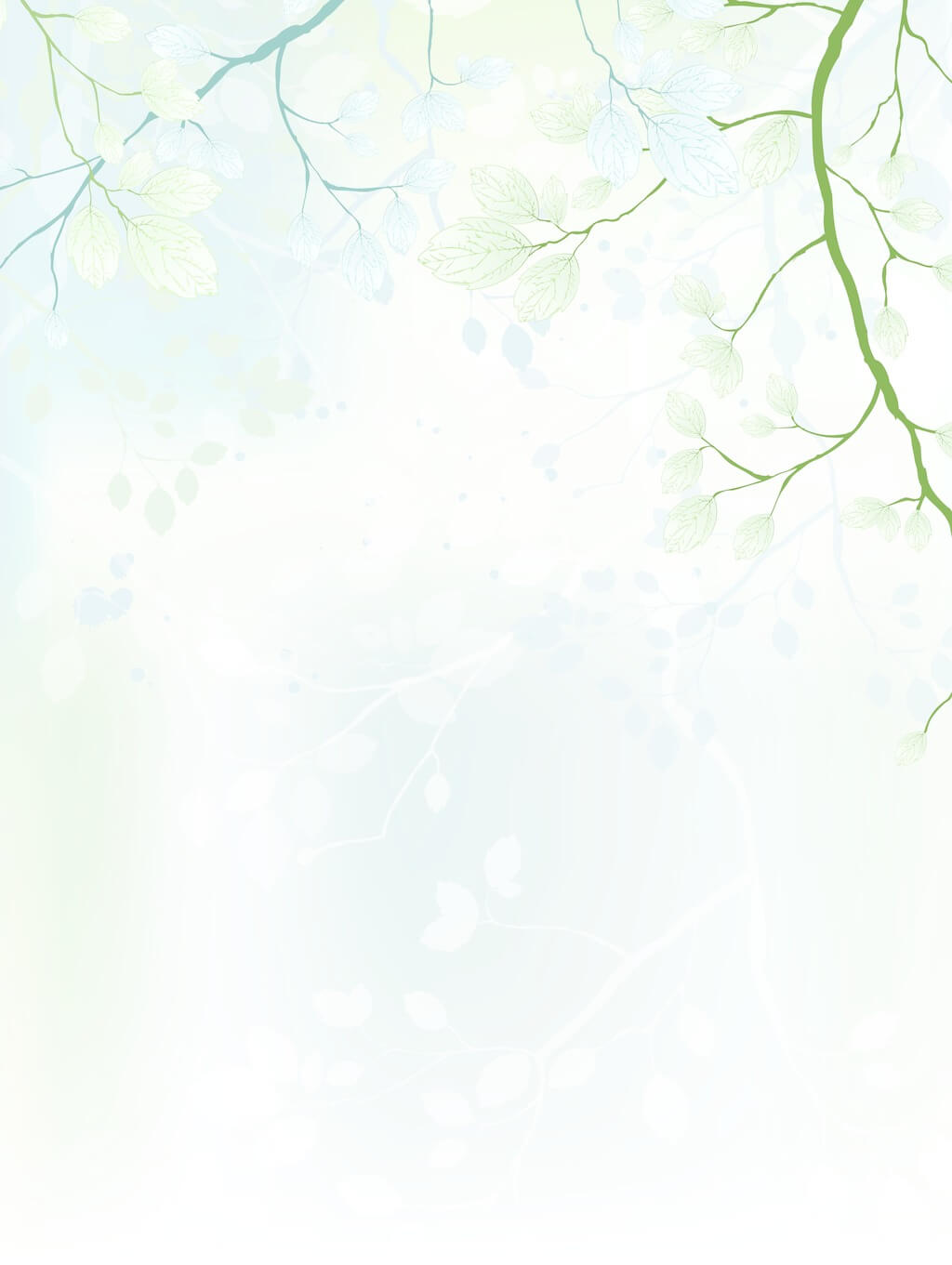 04
Time Order & Coherence
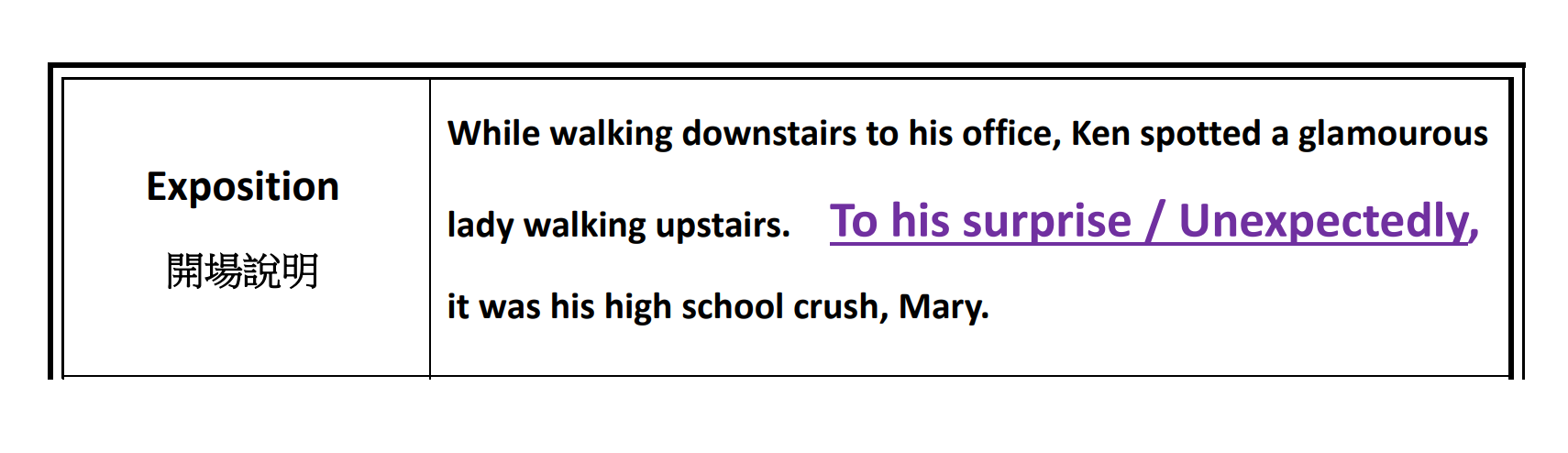 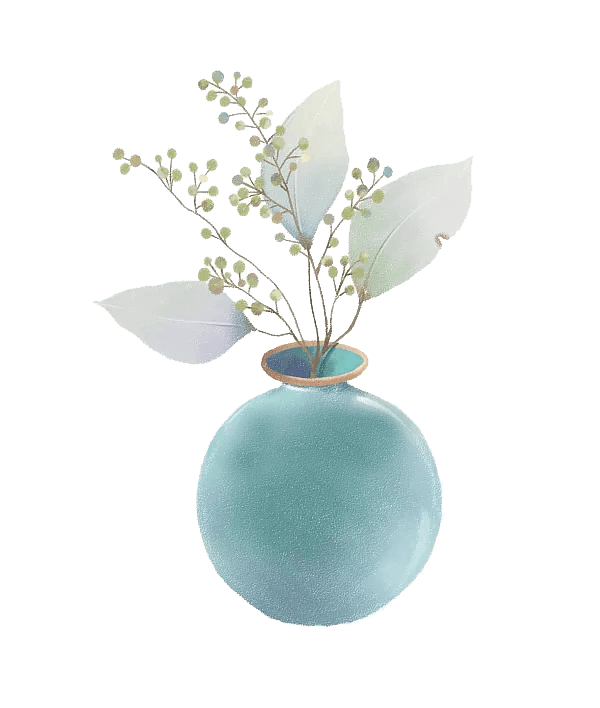 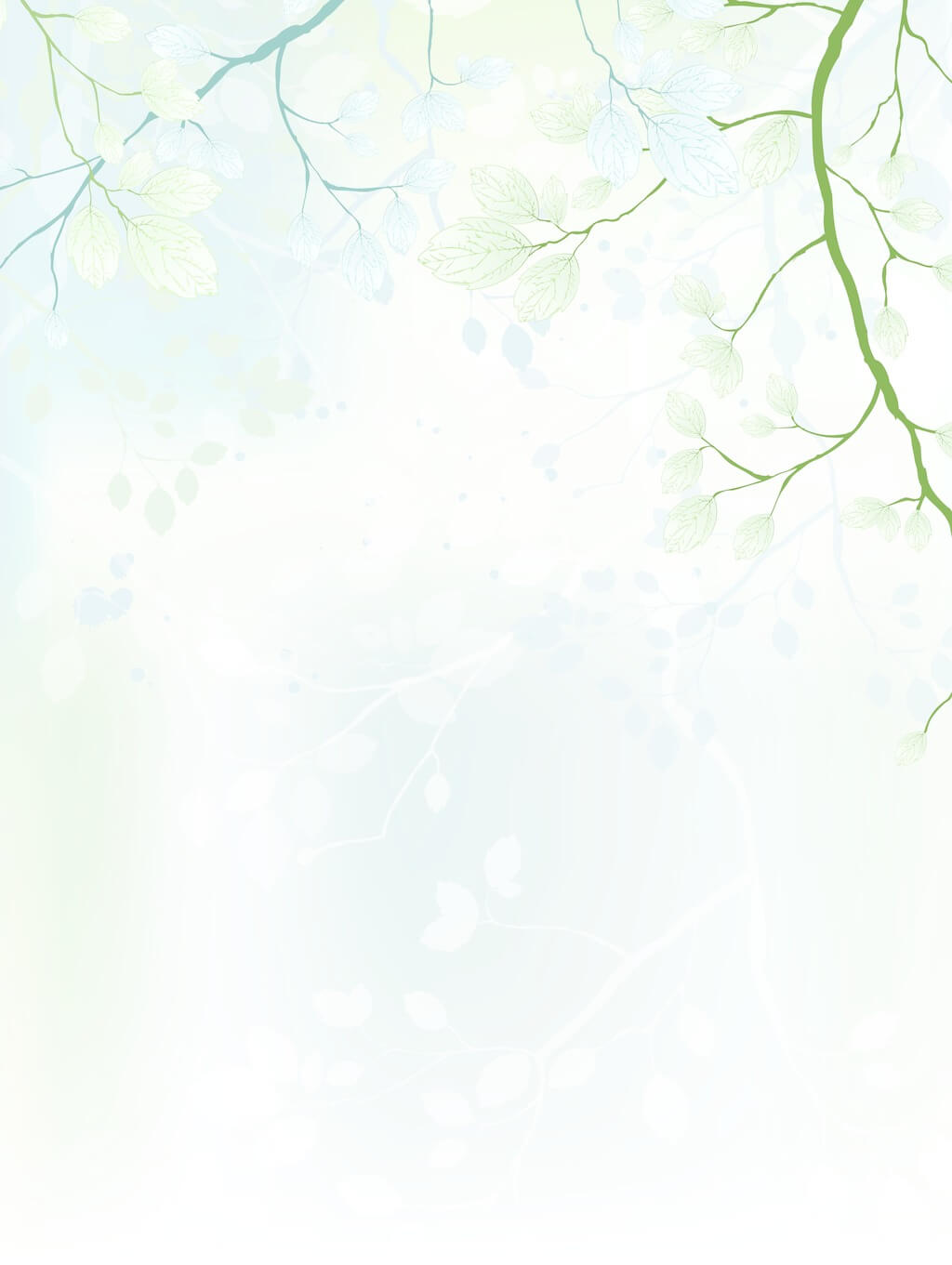 04
Time Order & Coherence
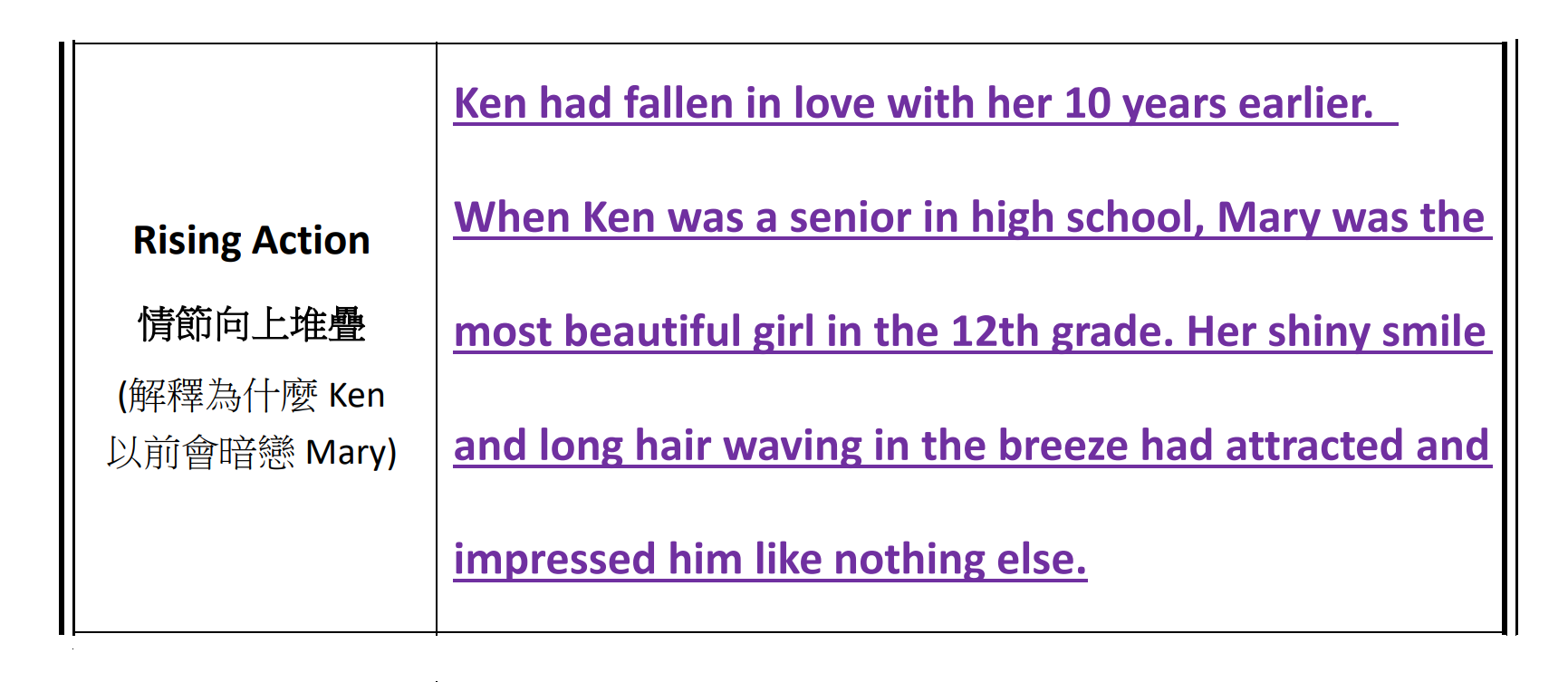 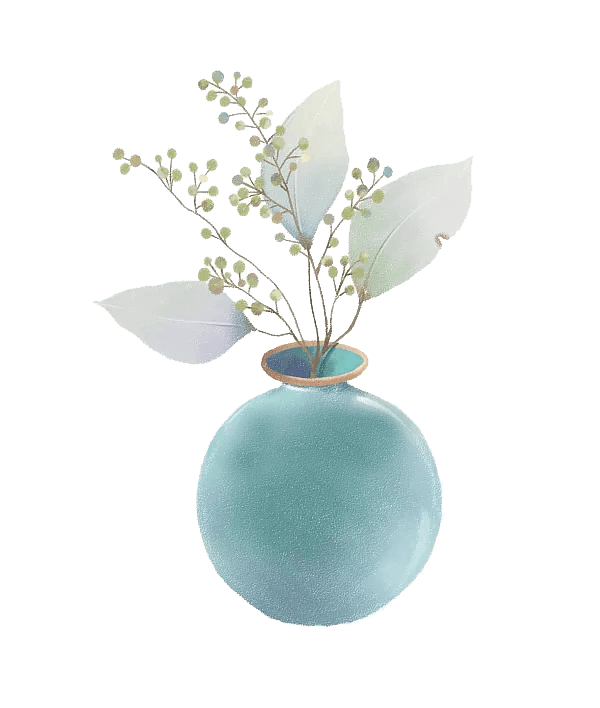 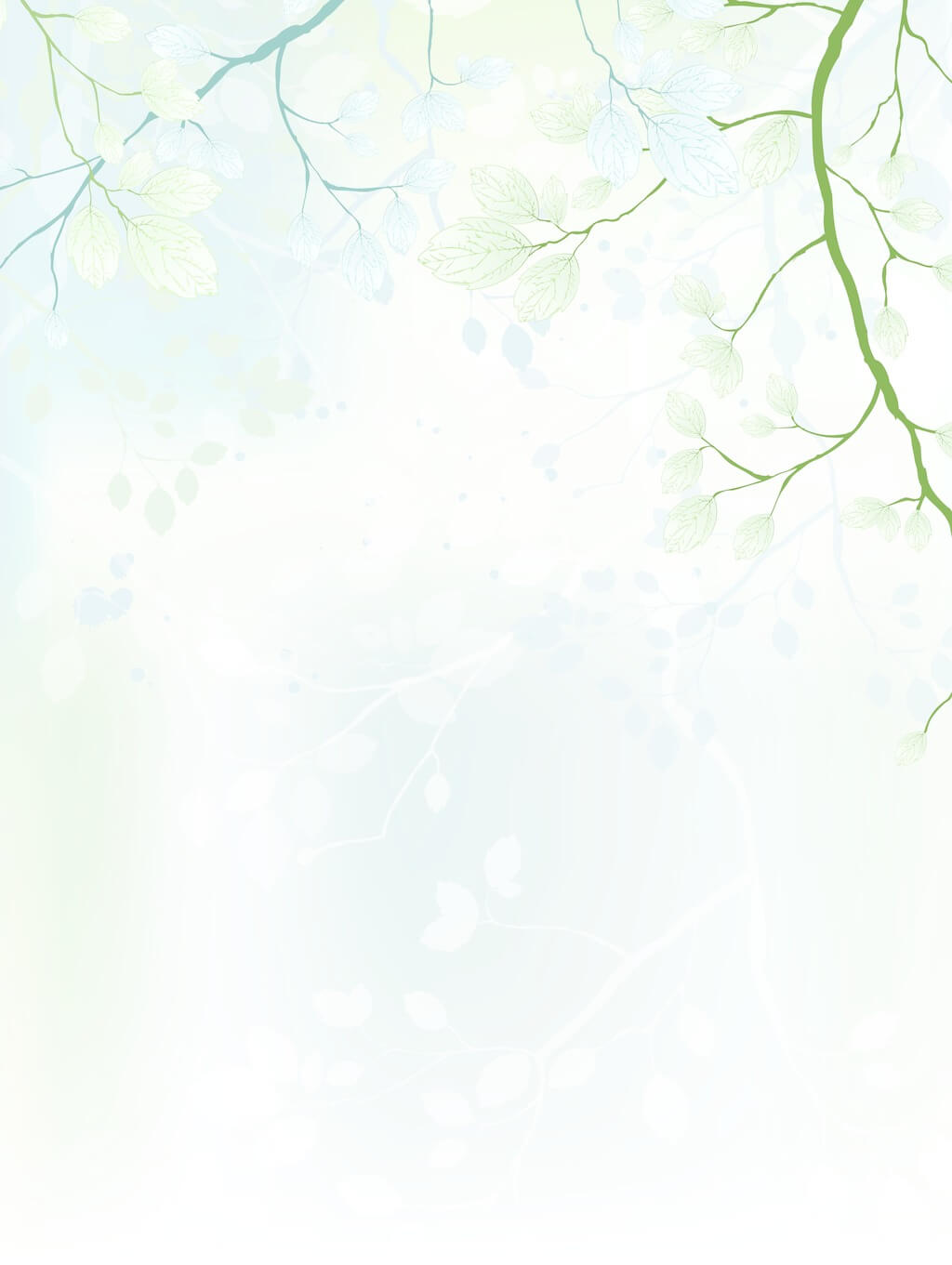 04
Time Order & Coherence
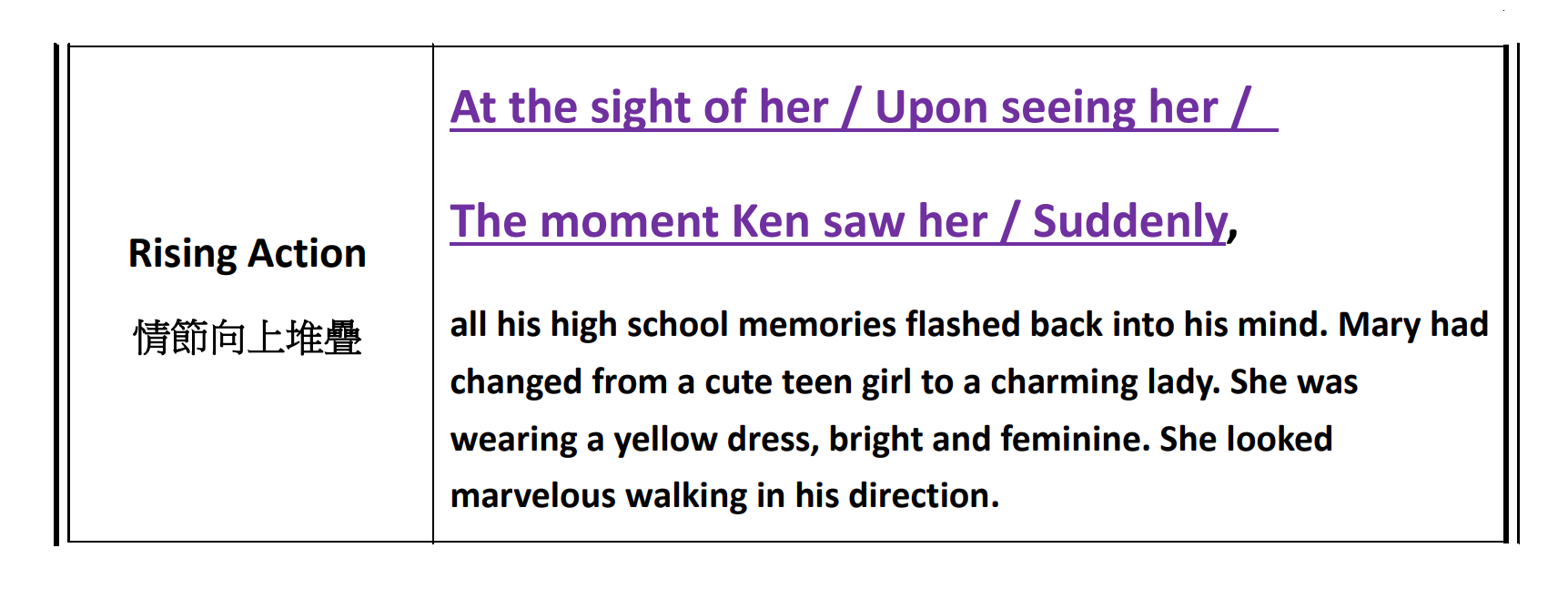 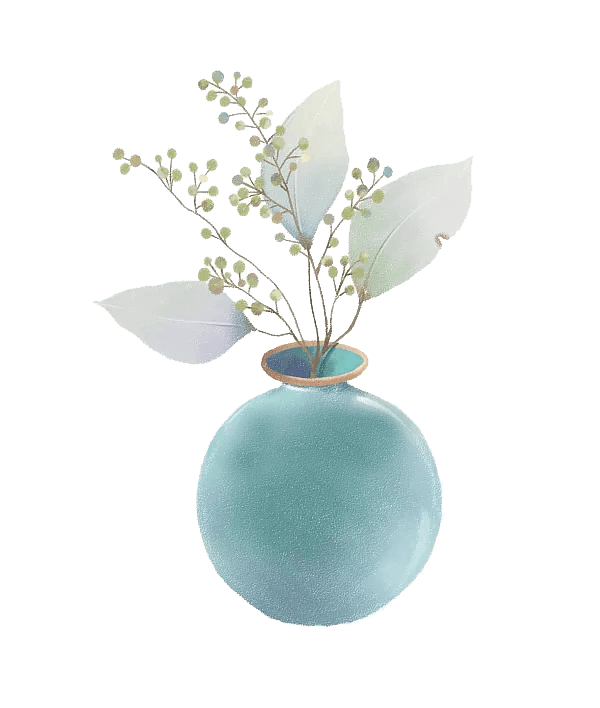 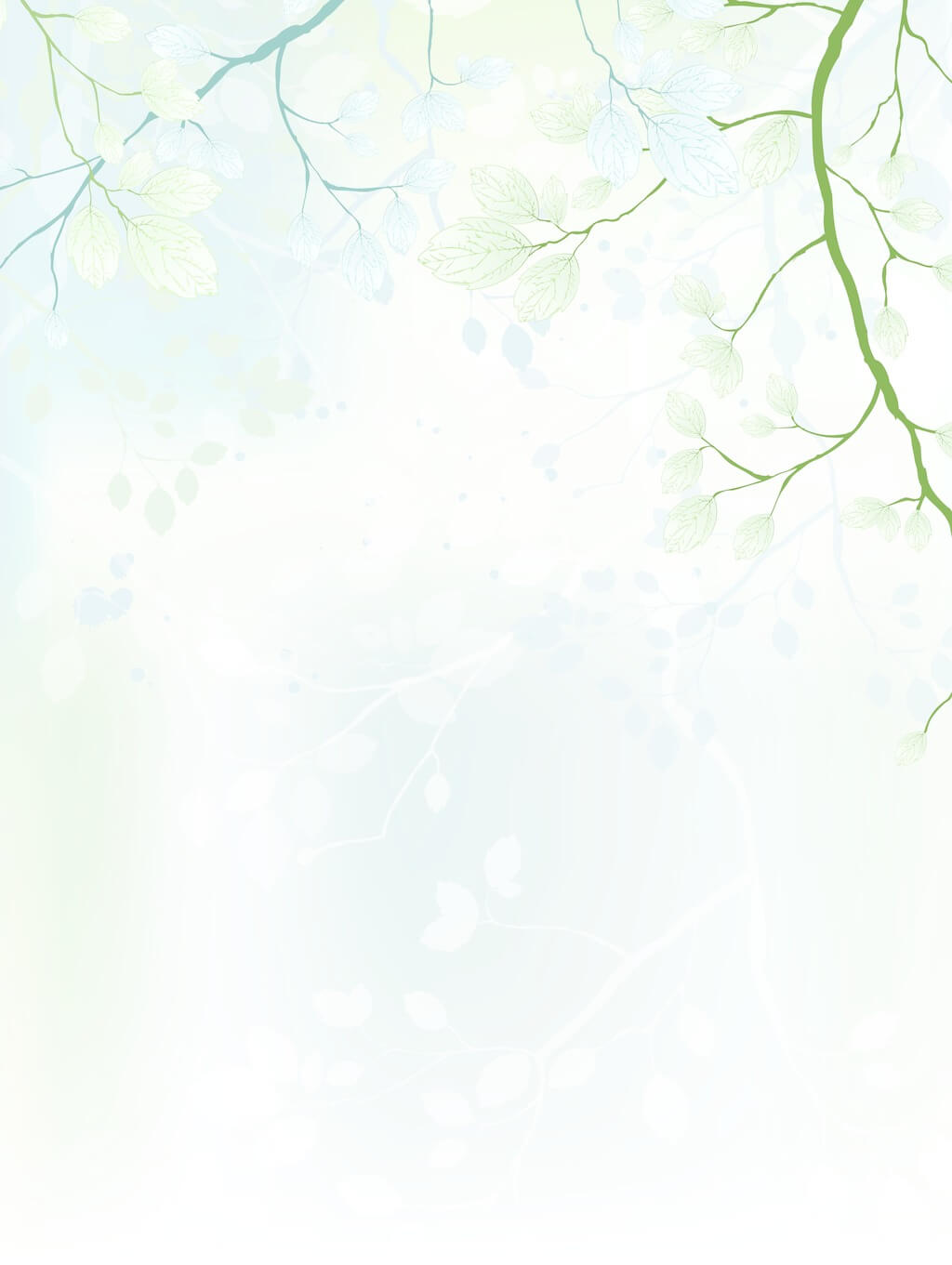 04
Time Order & Coherence
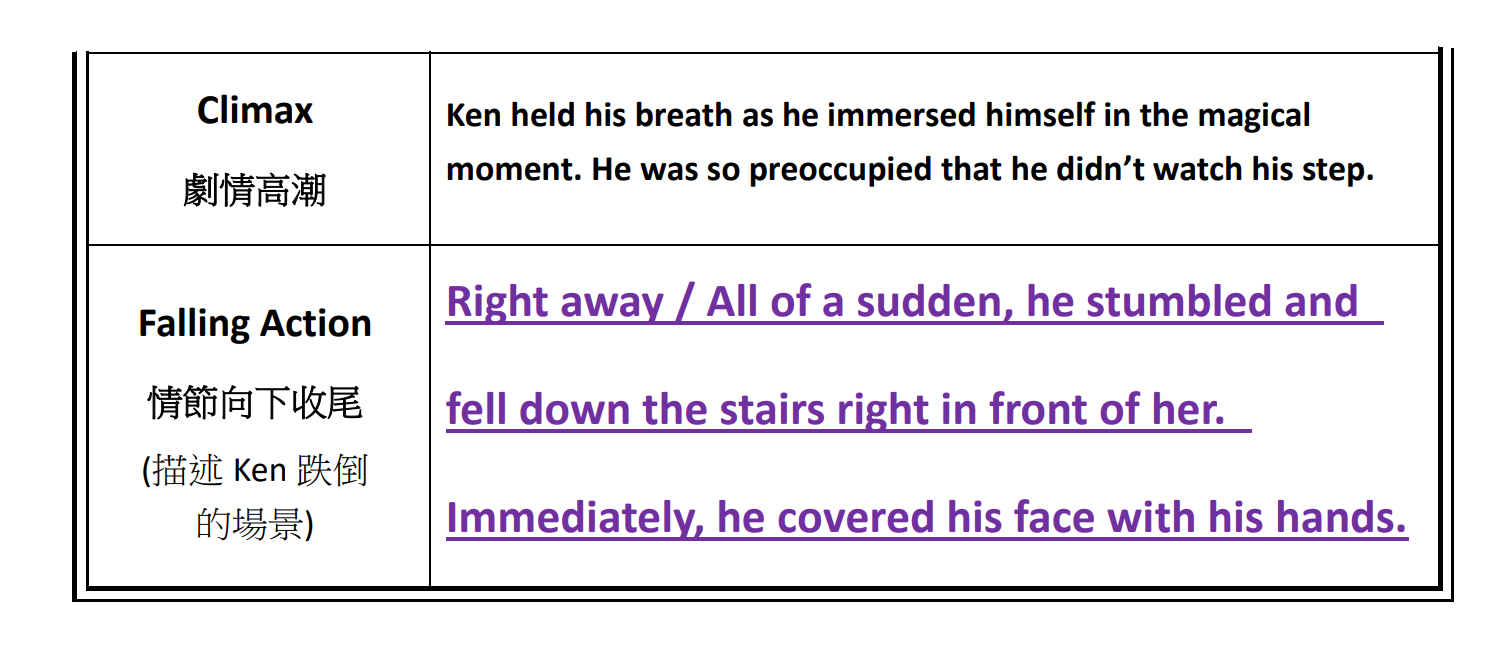 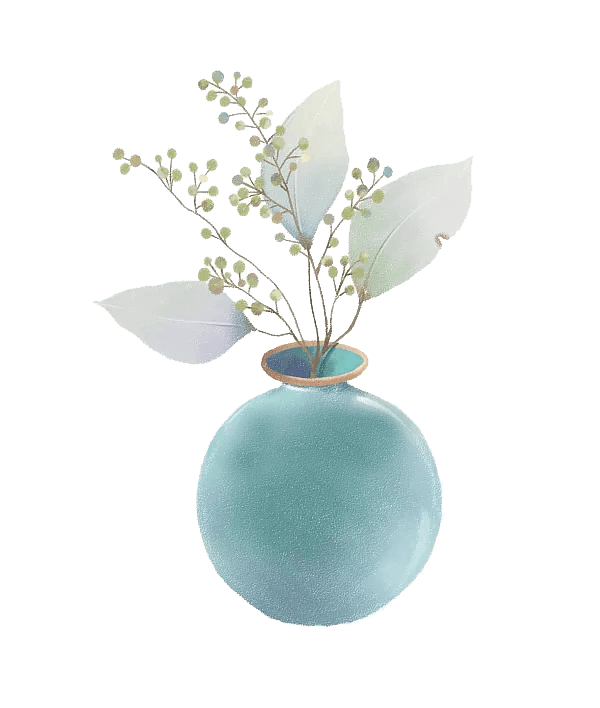 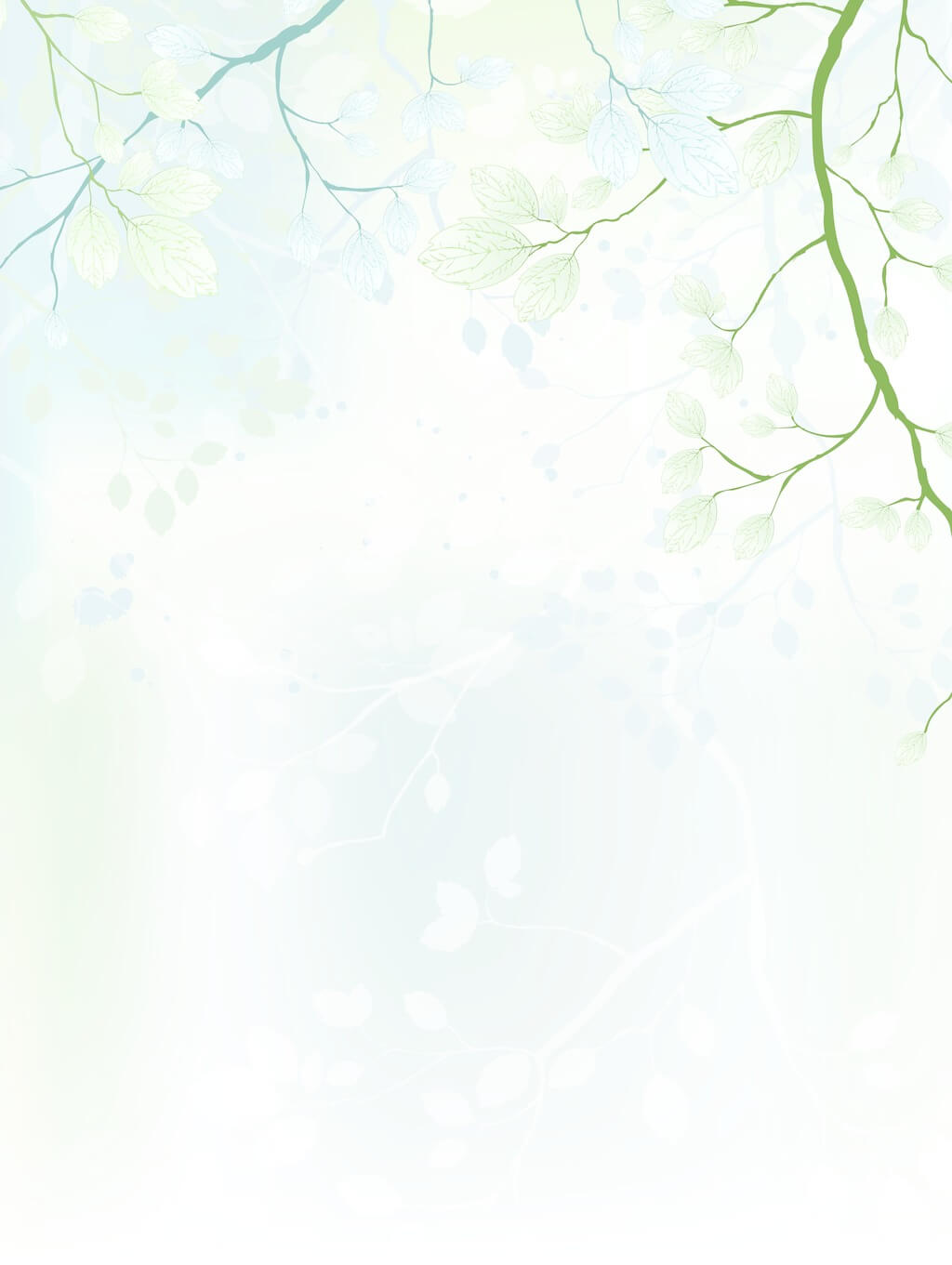 04
Time Order & Coherence
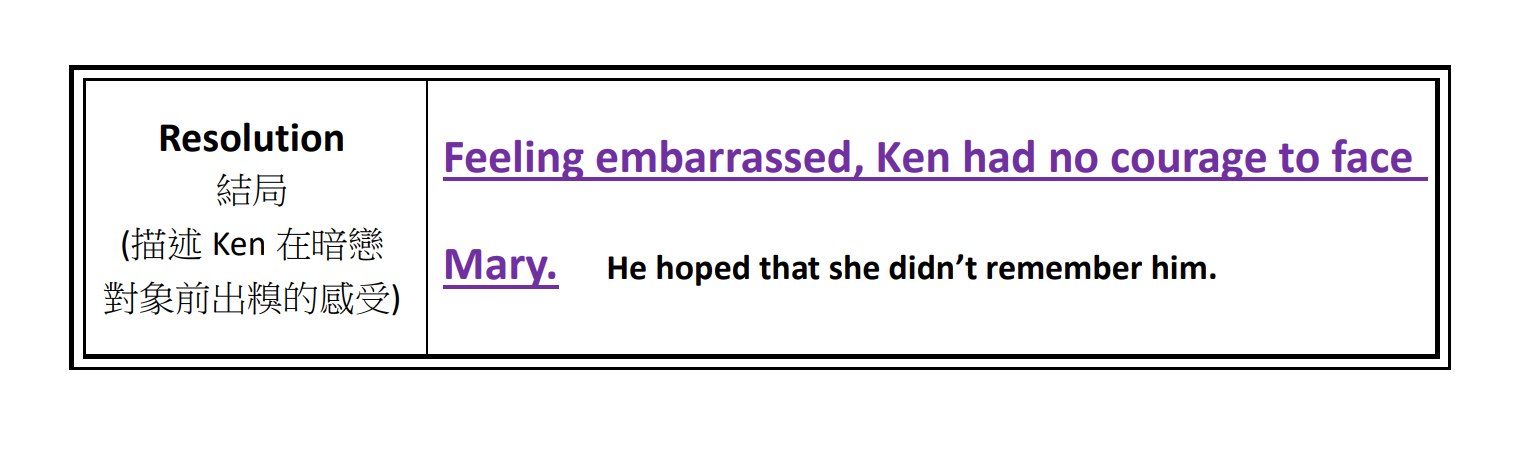 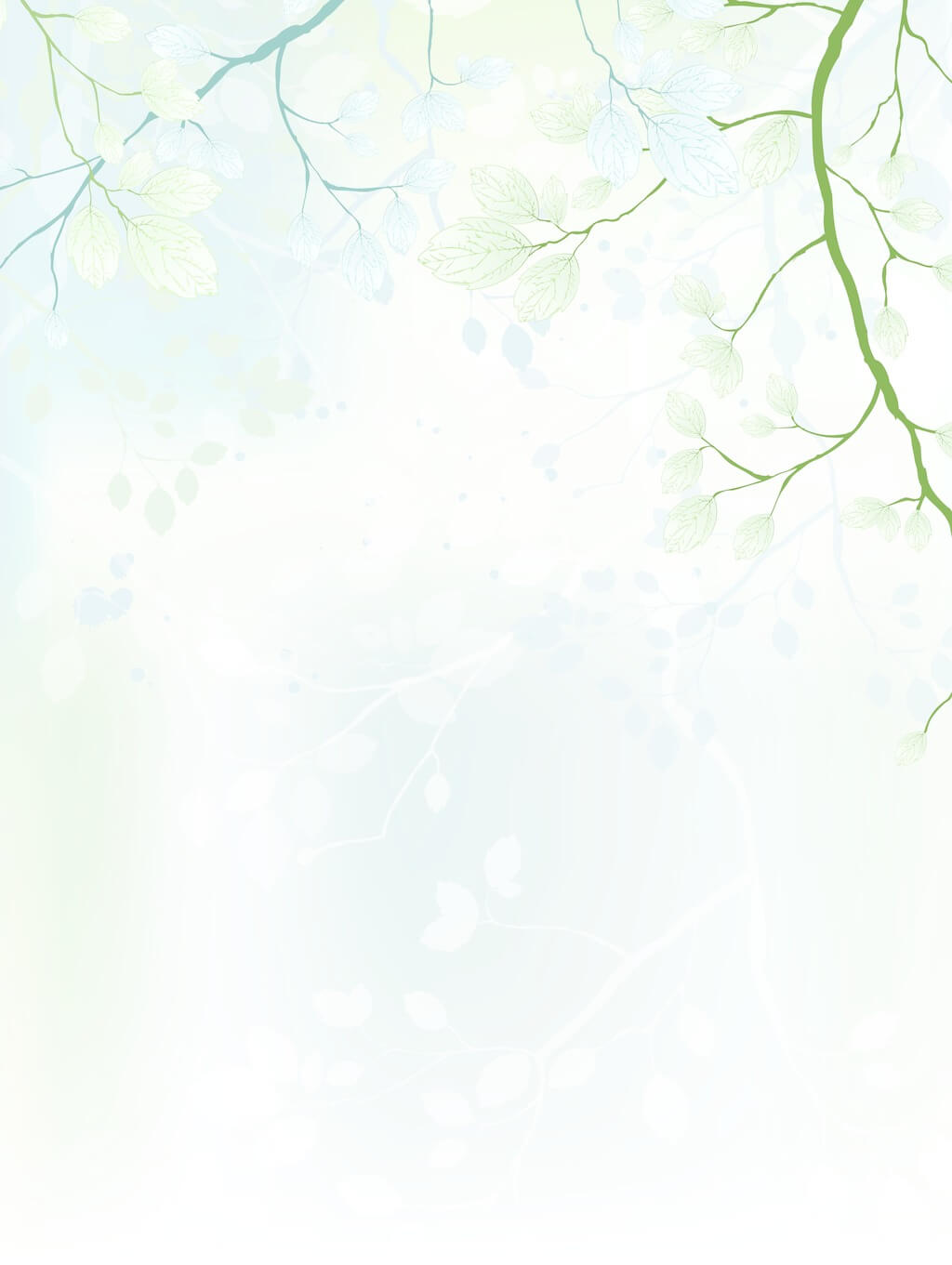 04
Time Order & Coherence
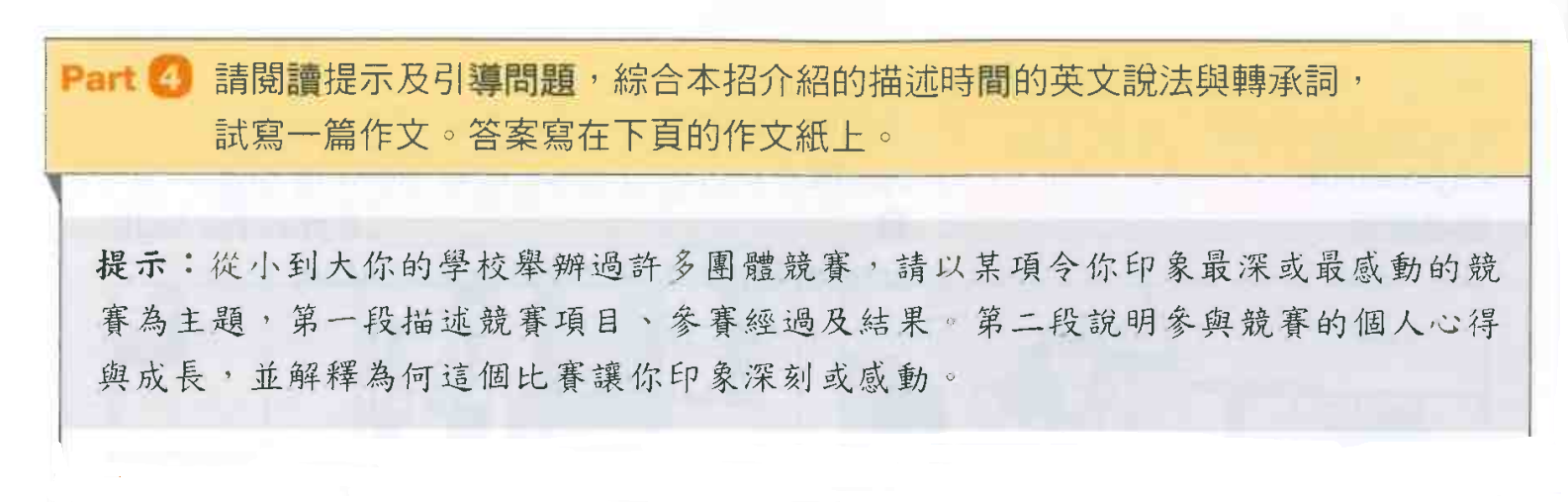 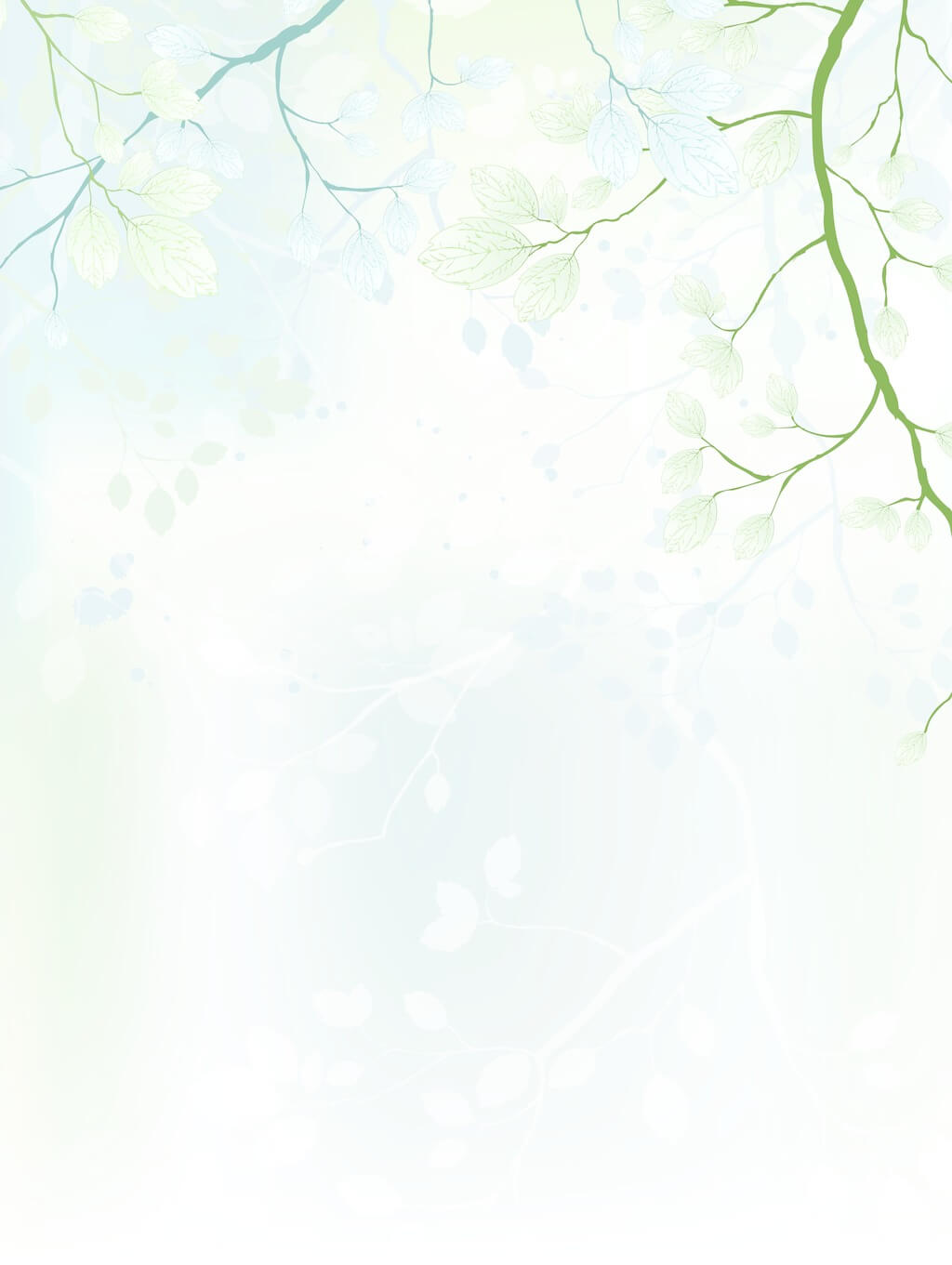 04
Time Order & Coherence
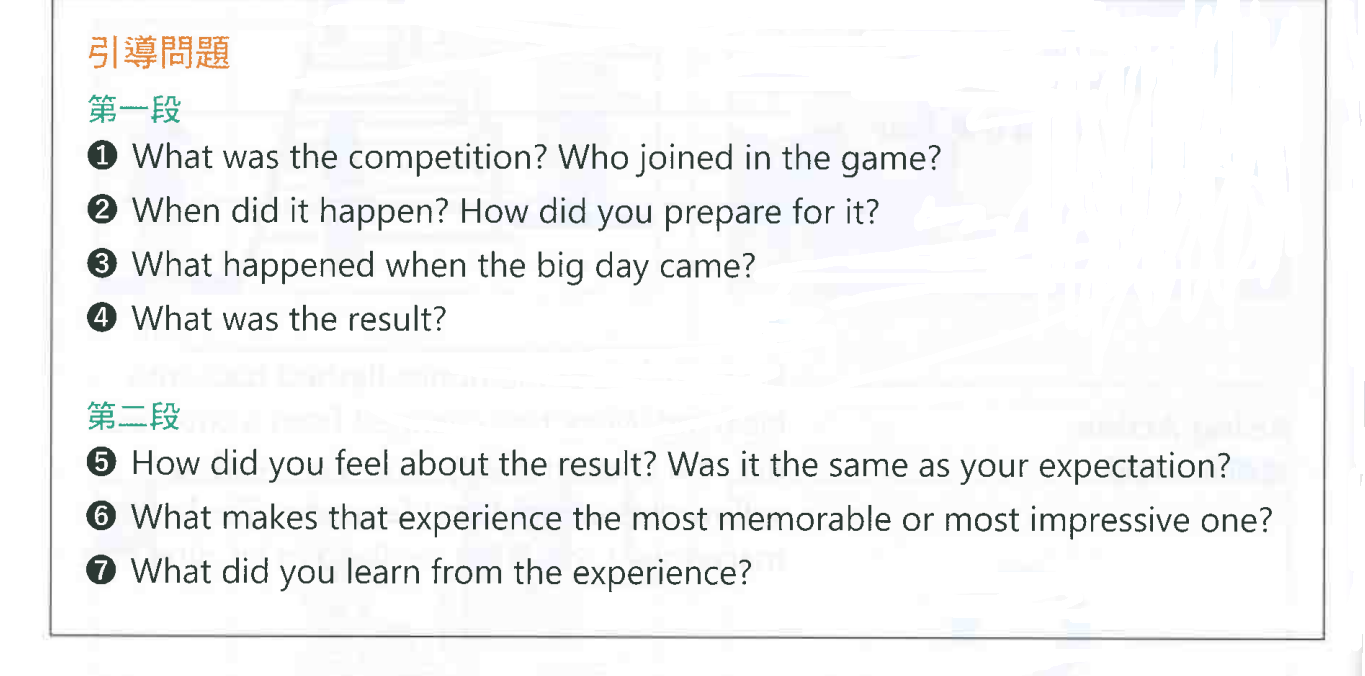 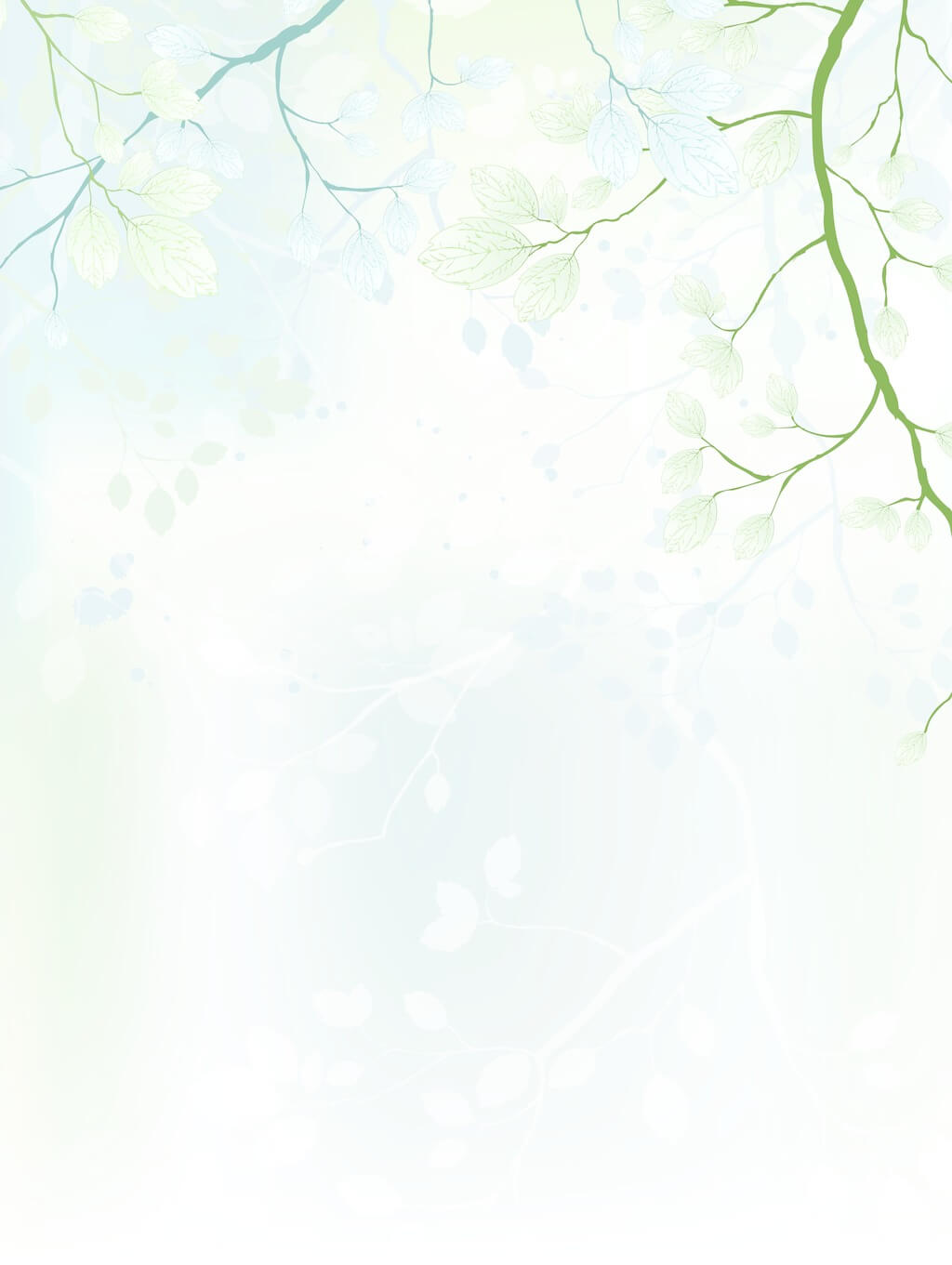 04
Time Order & Coherence
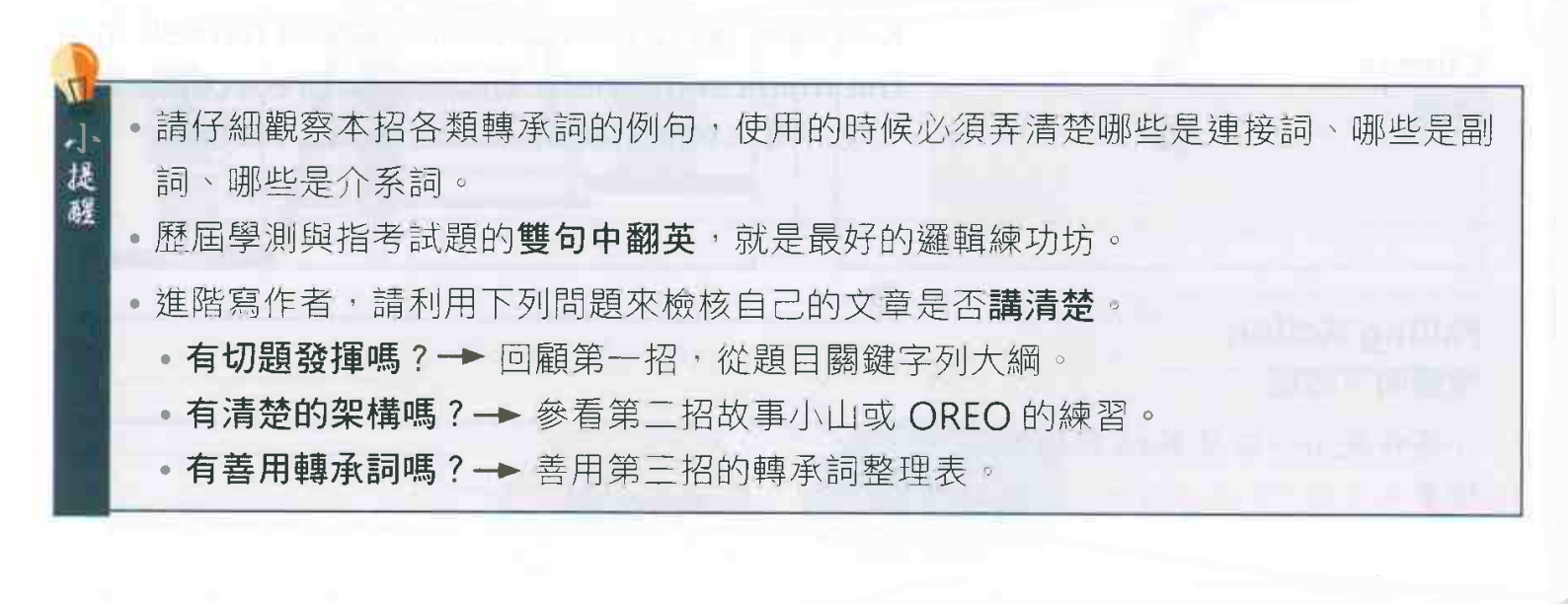 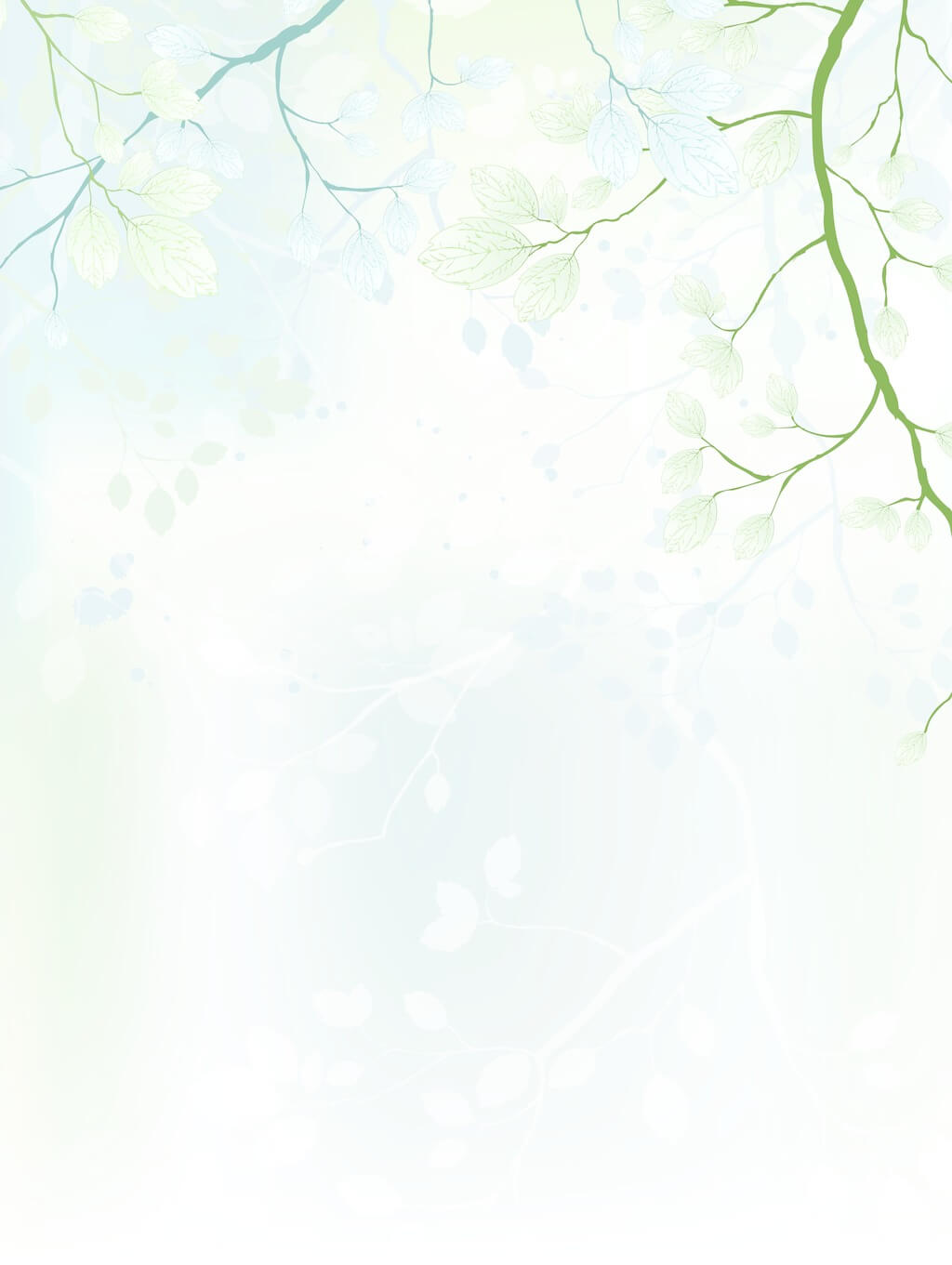 04
Time Order & Coherence
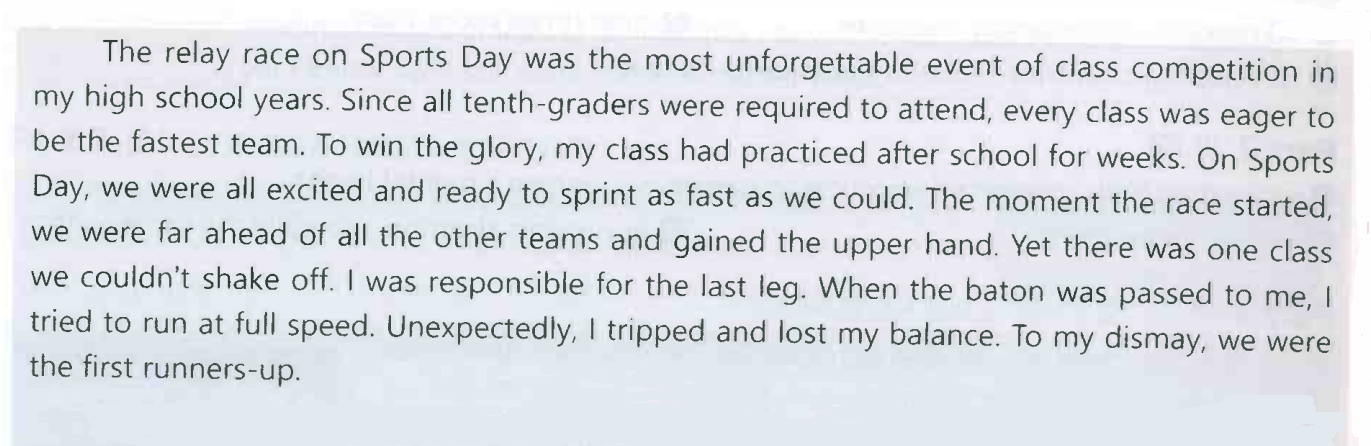 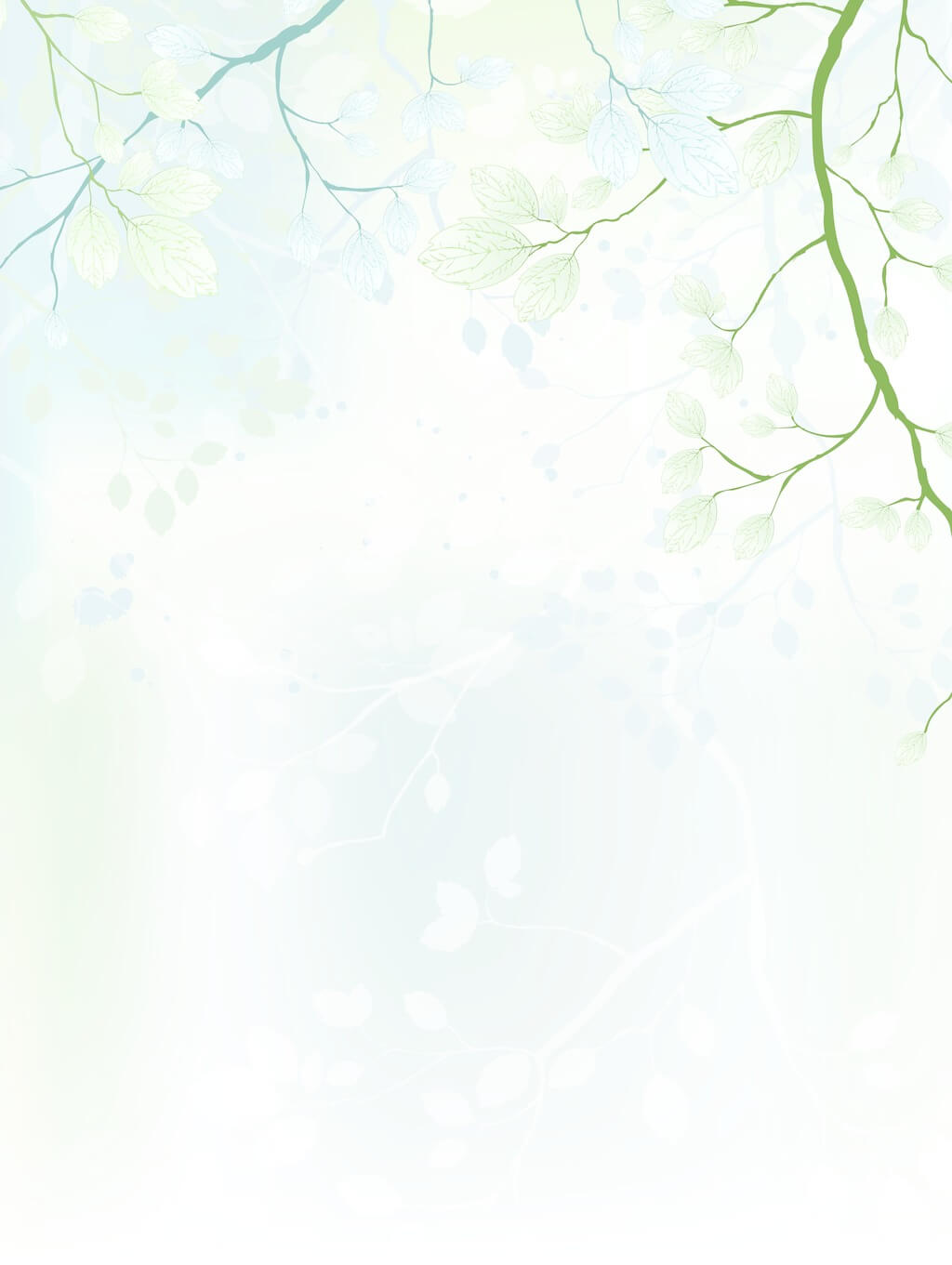 04
Time Order & Coherence
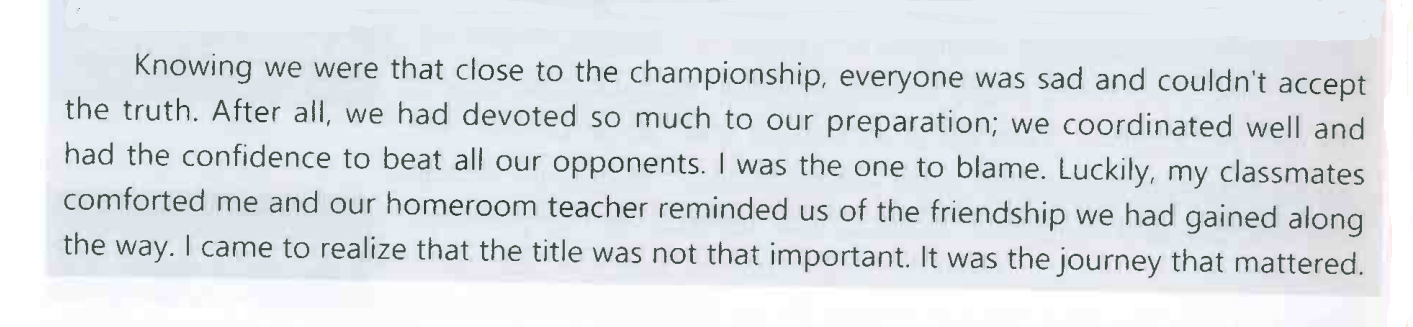 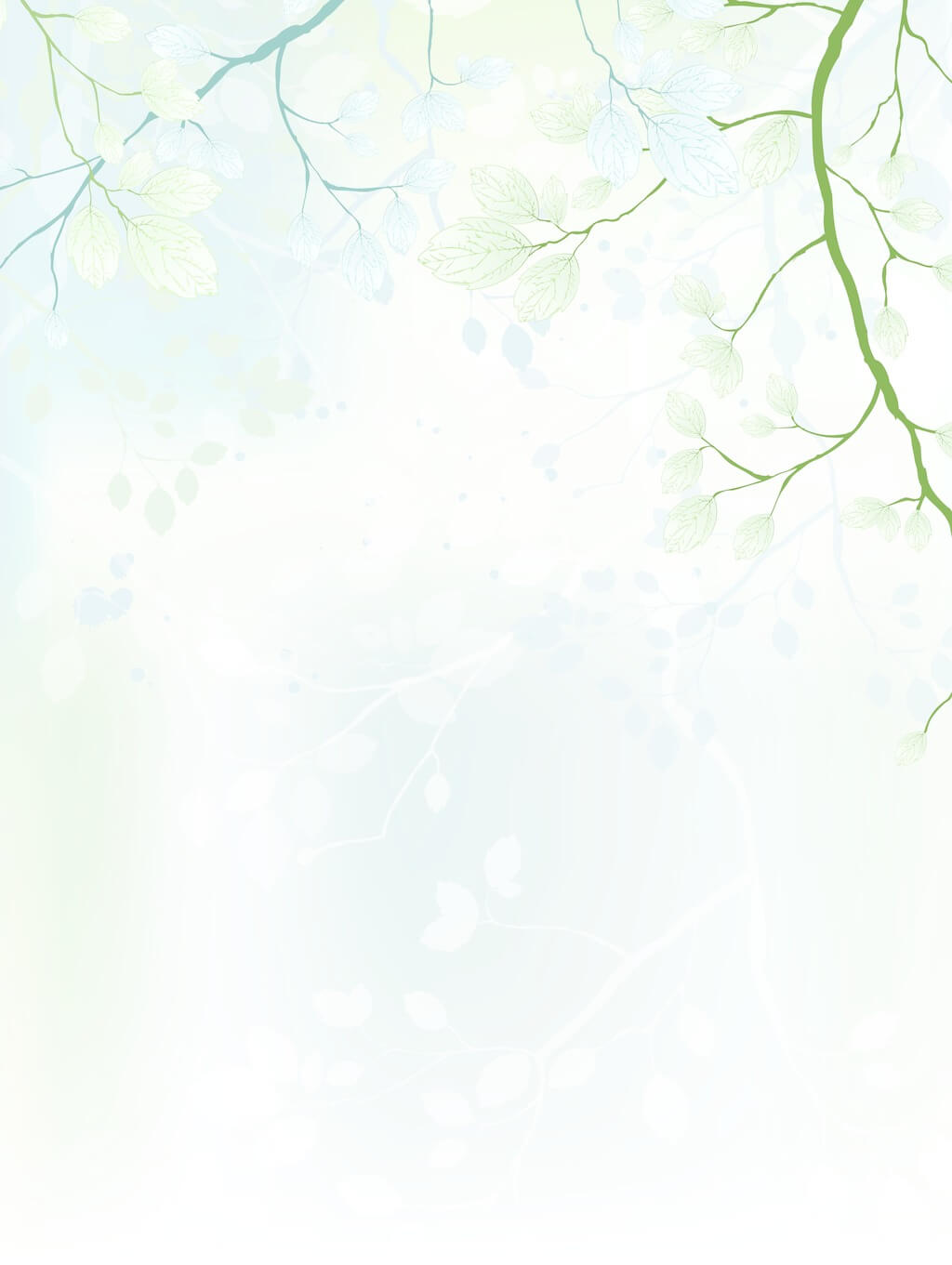 05
Graph & Chart
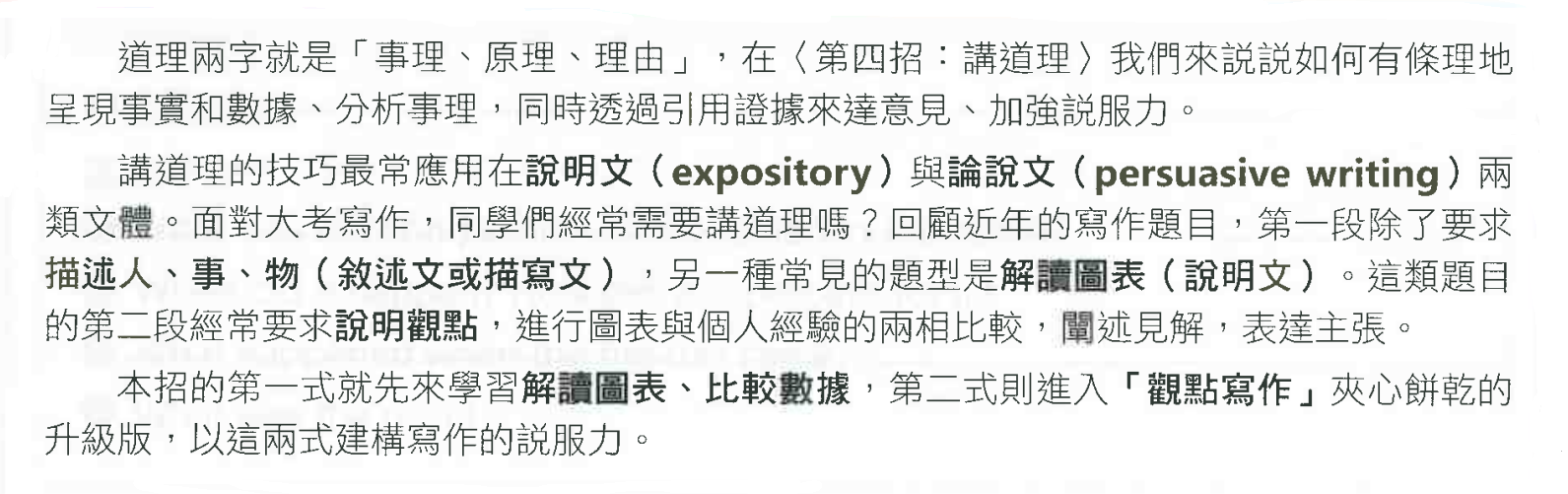 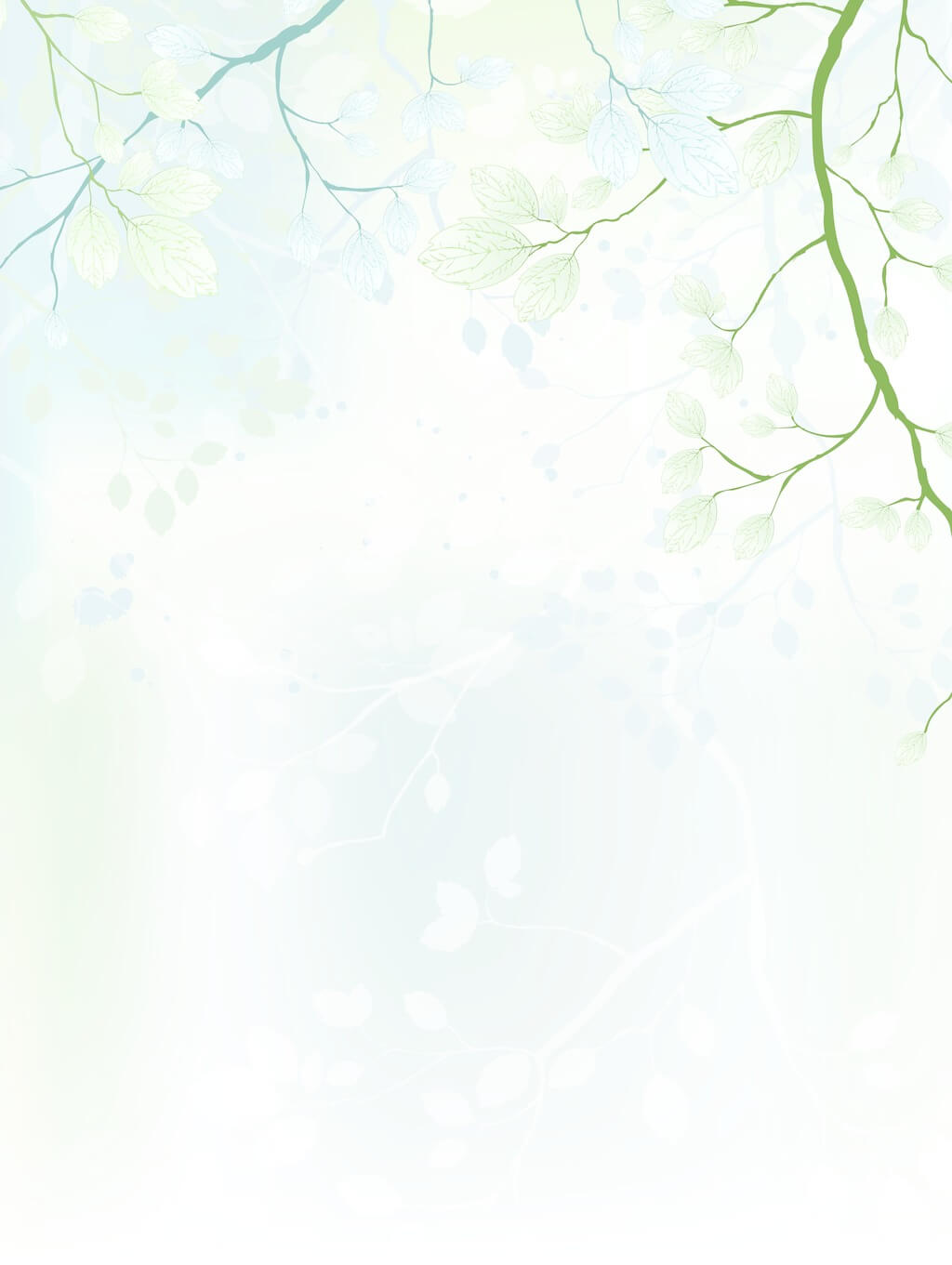 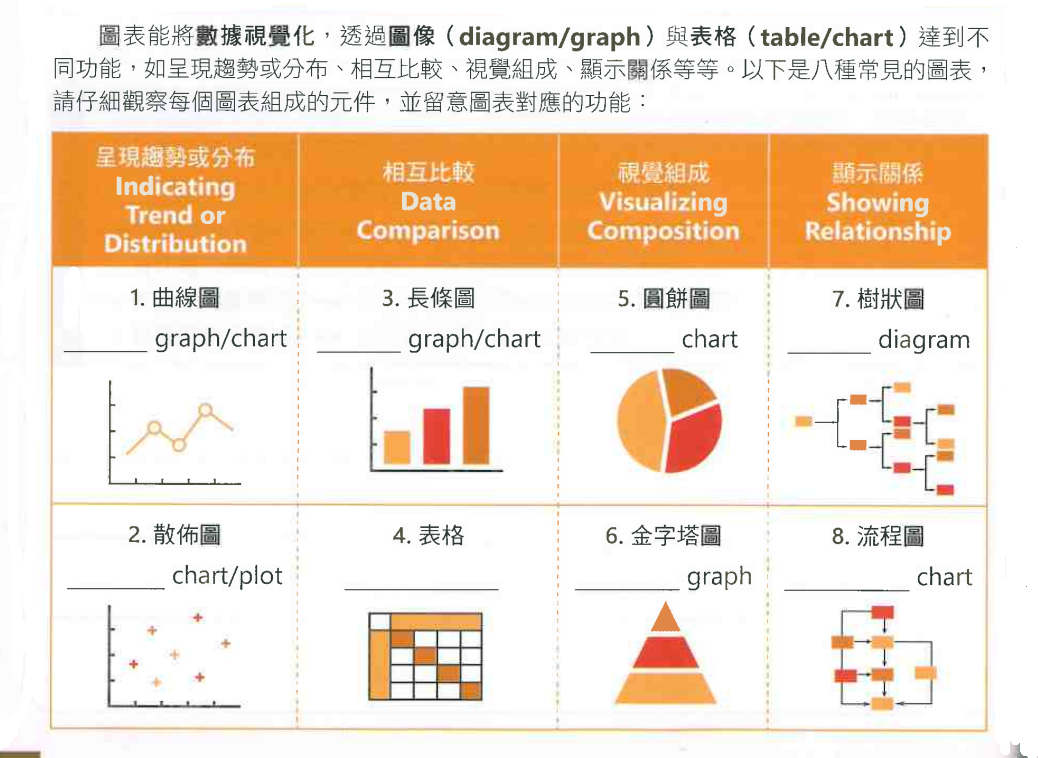 05
Graph & Chart
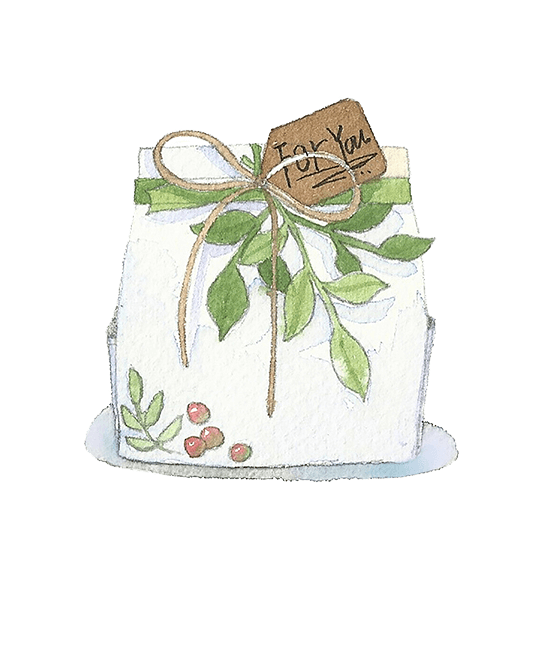 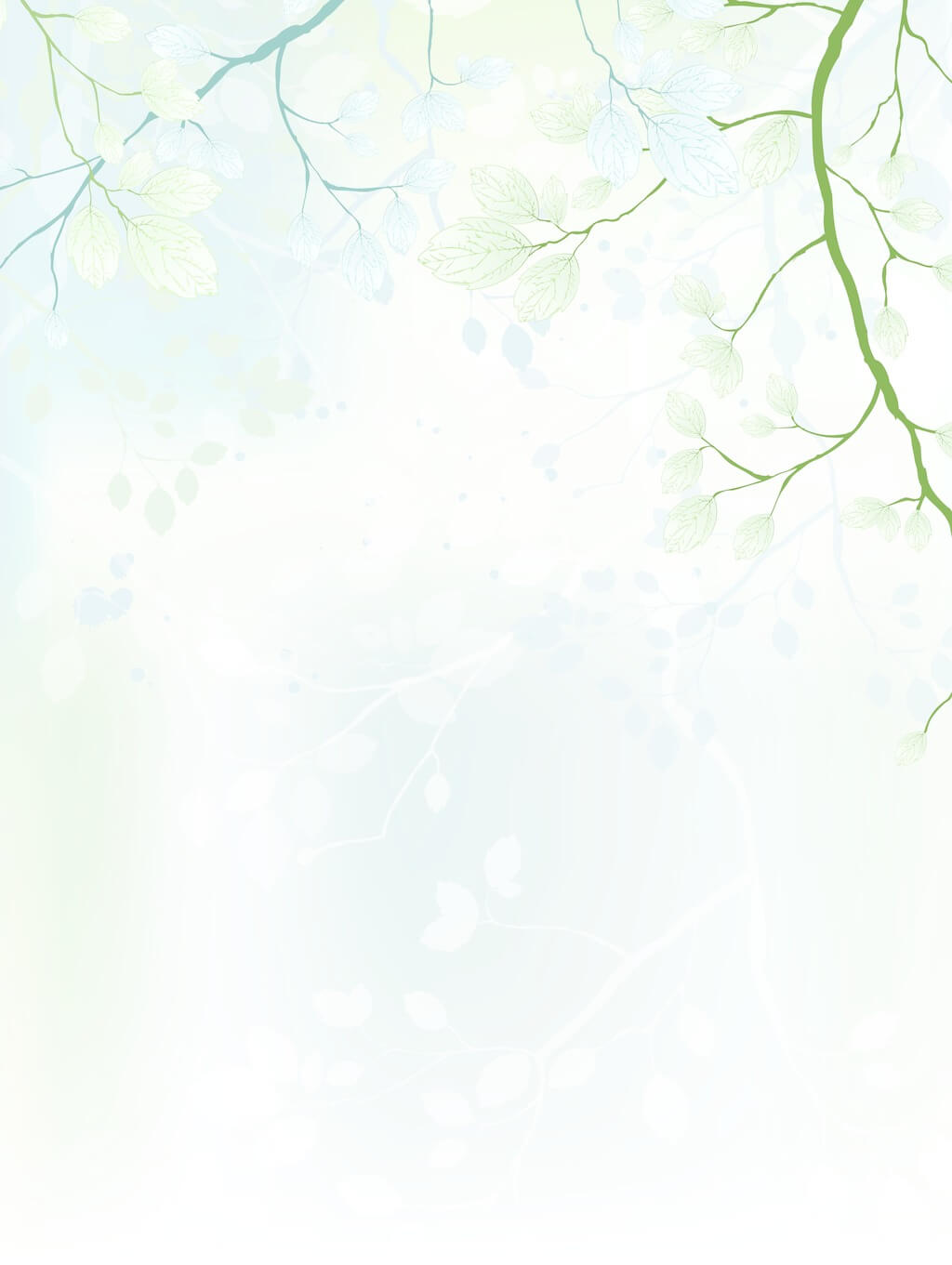 05
Graph & Chart
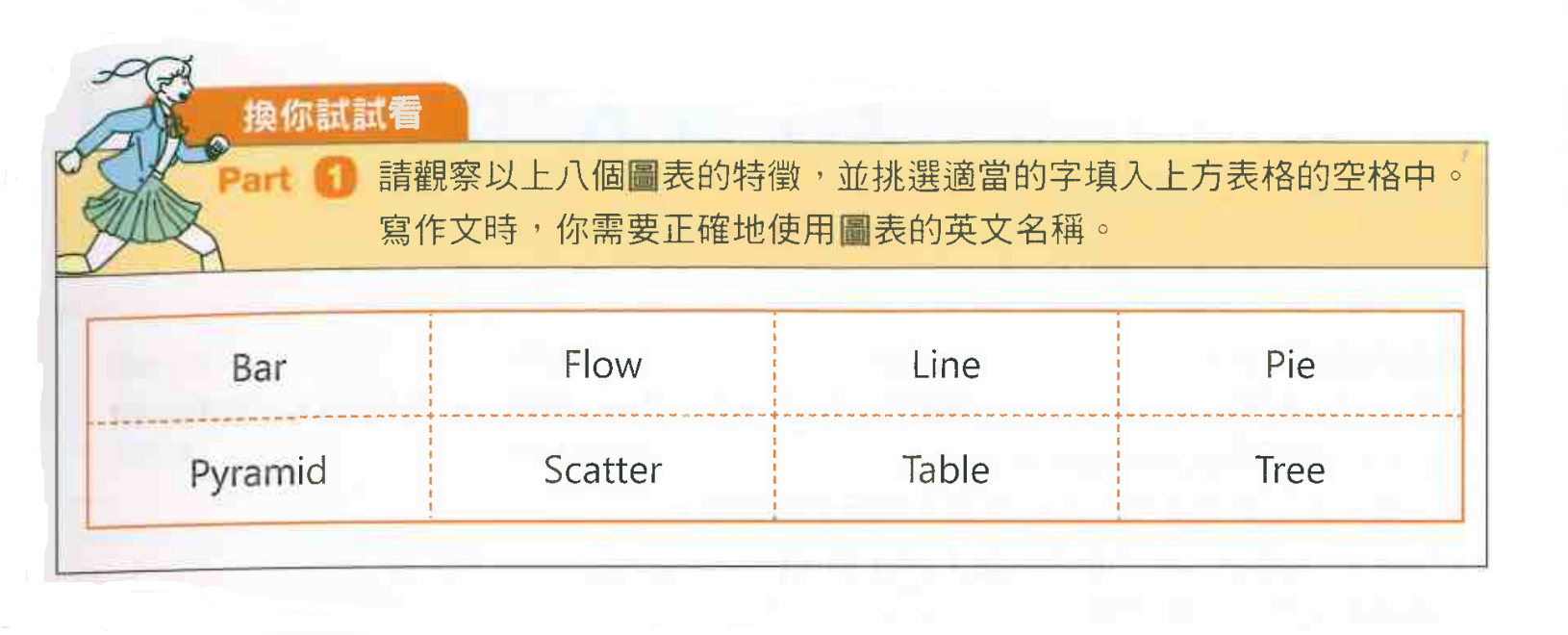 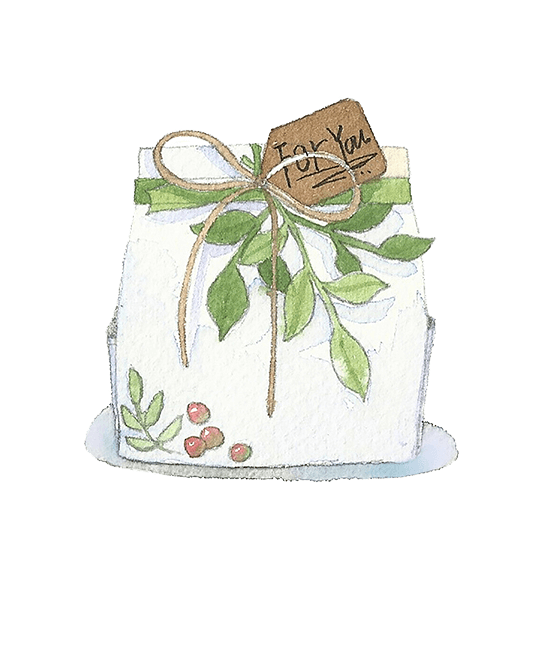 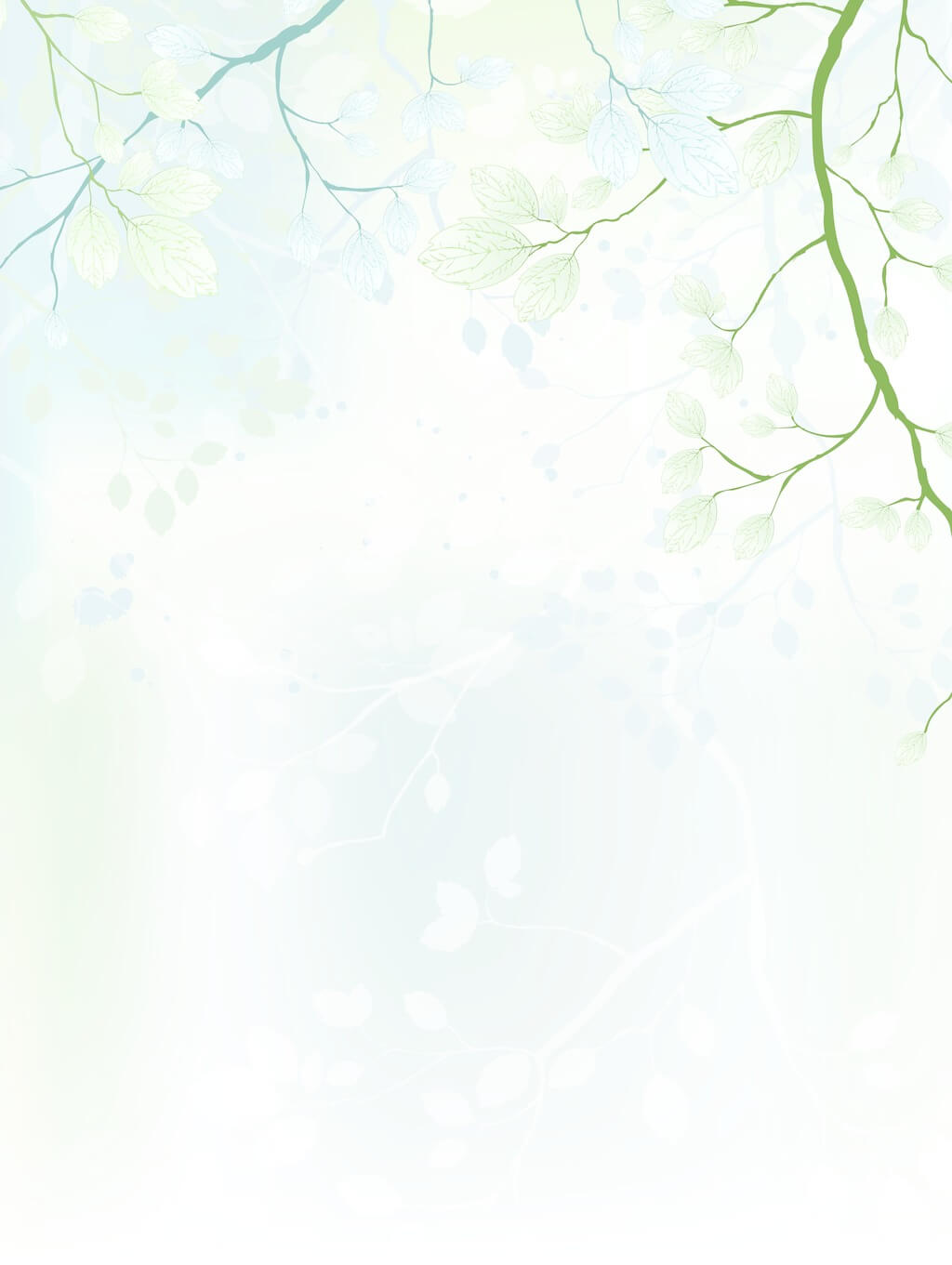 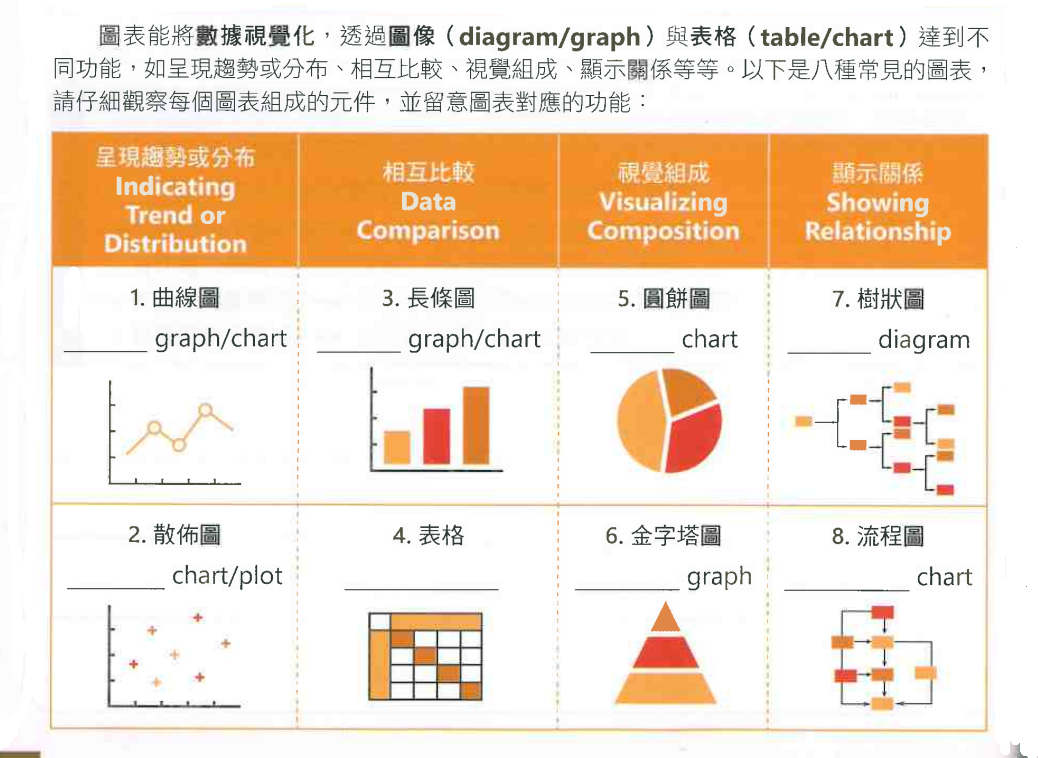 05
Graph & Chart
Line
Bar
Pie
Tree
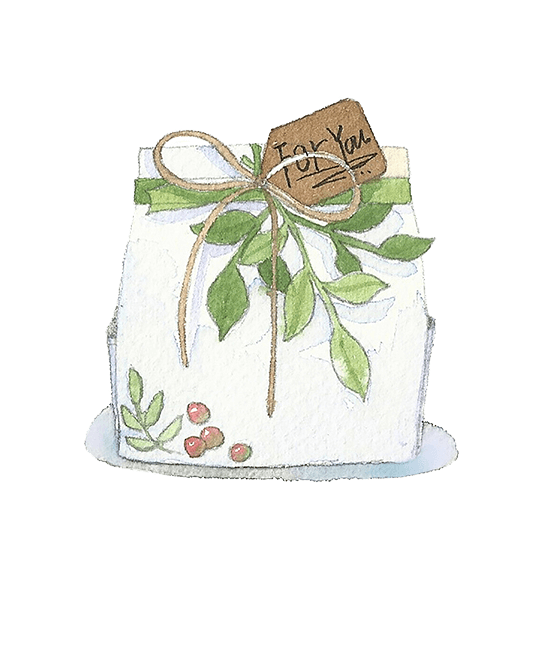 Flow
Scatter
Table
Pyramid
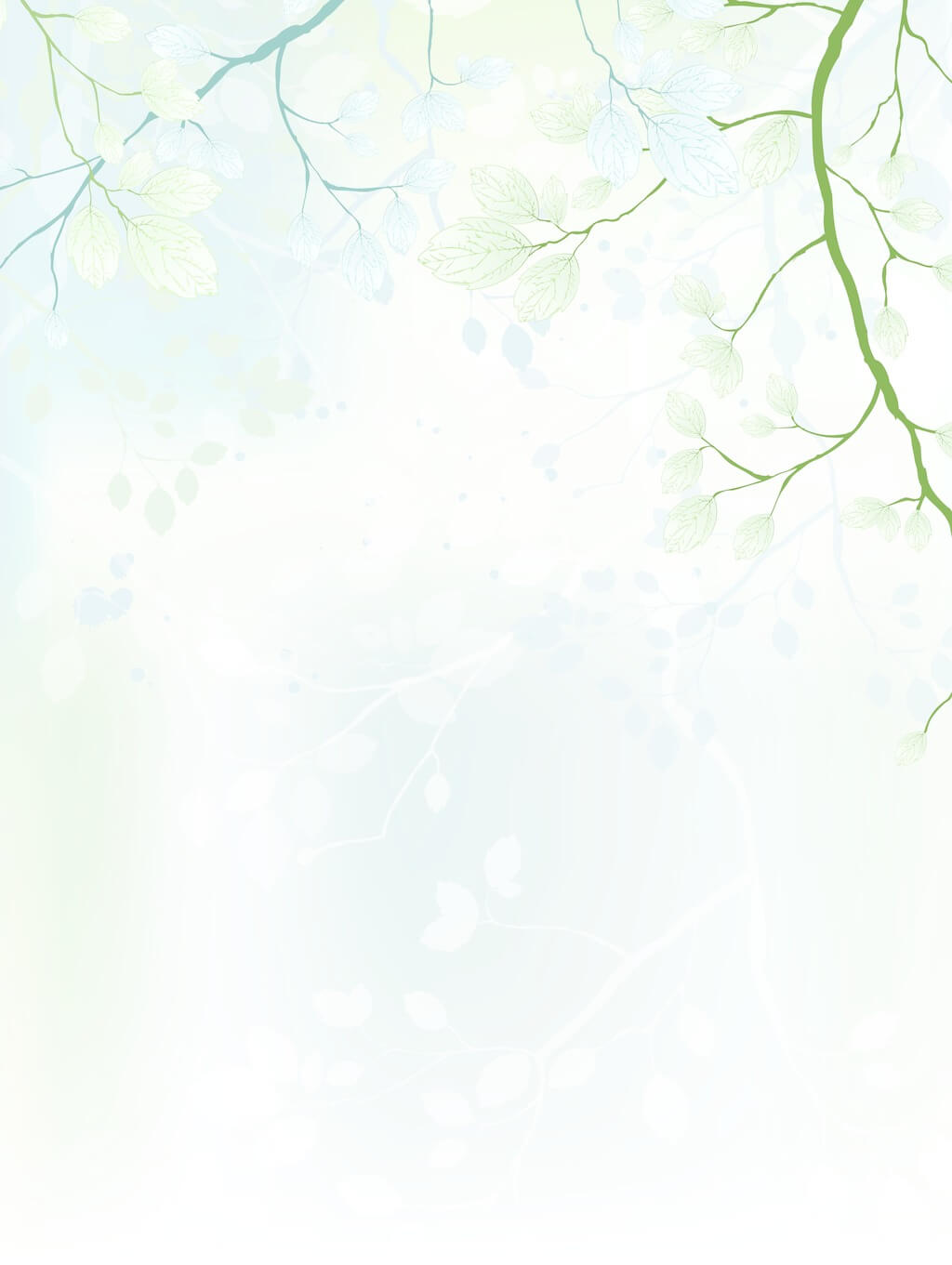 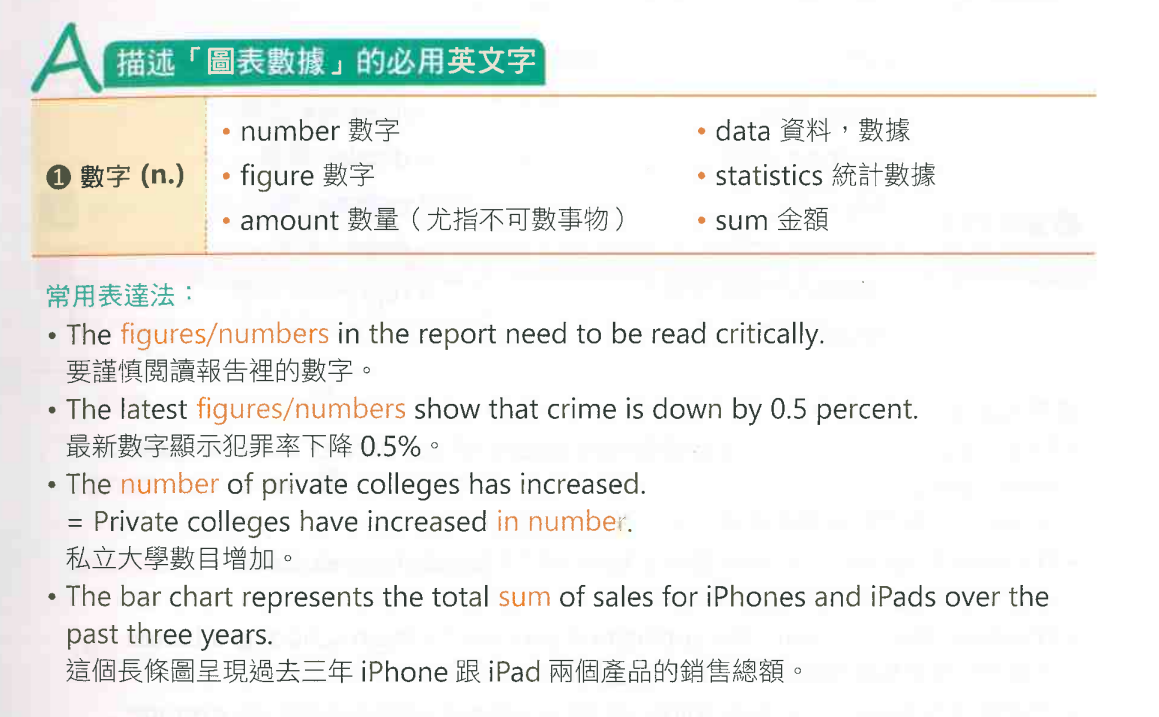 05
Graph & Chart
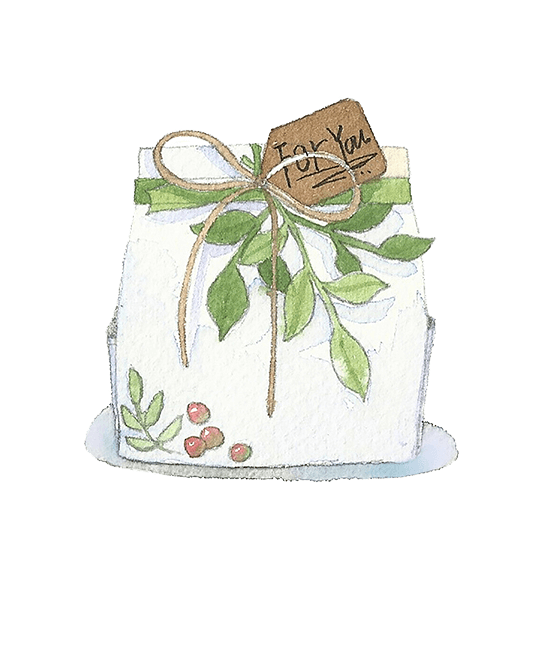 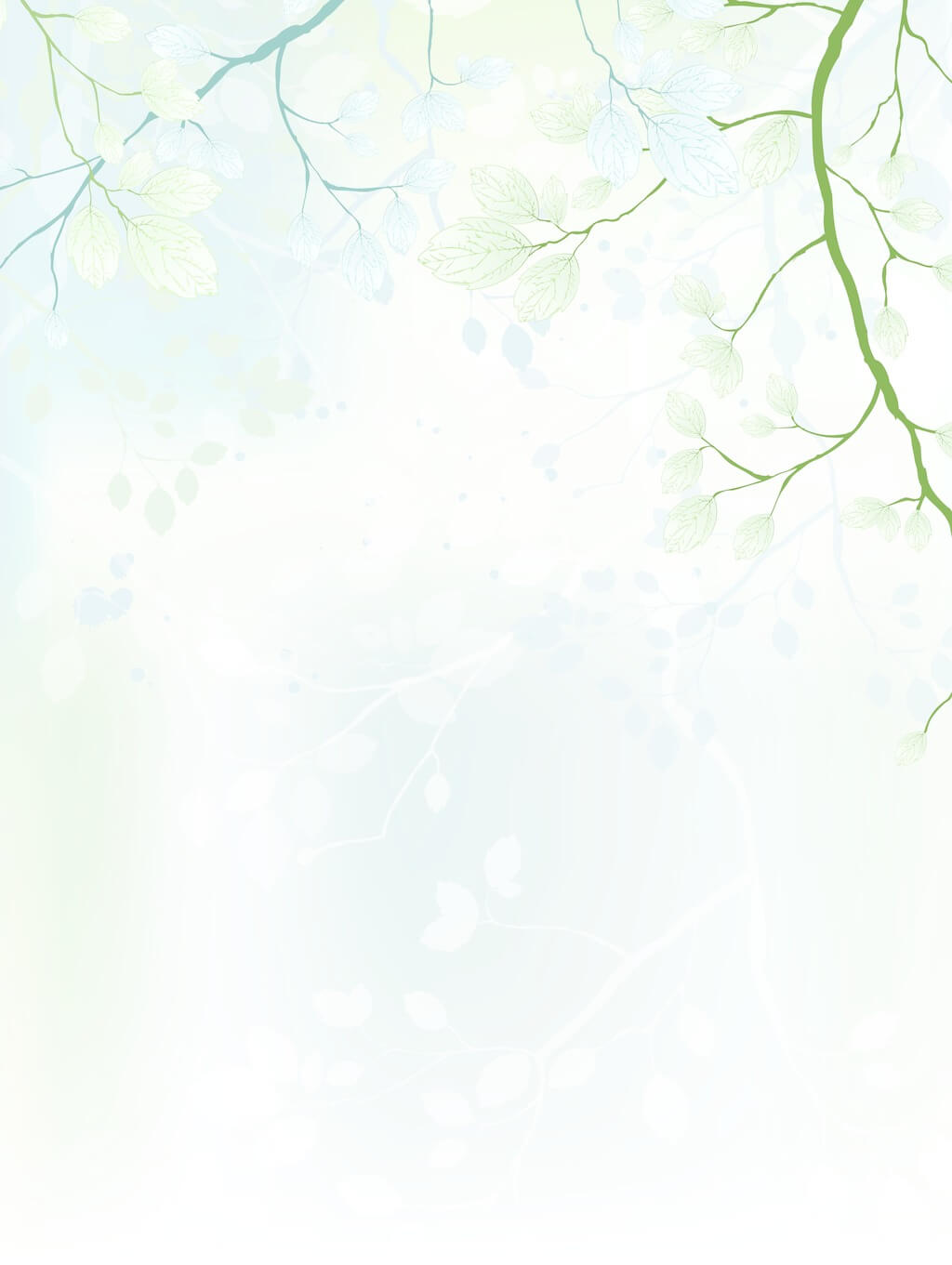 05
Graph & Chart
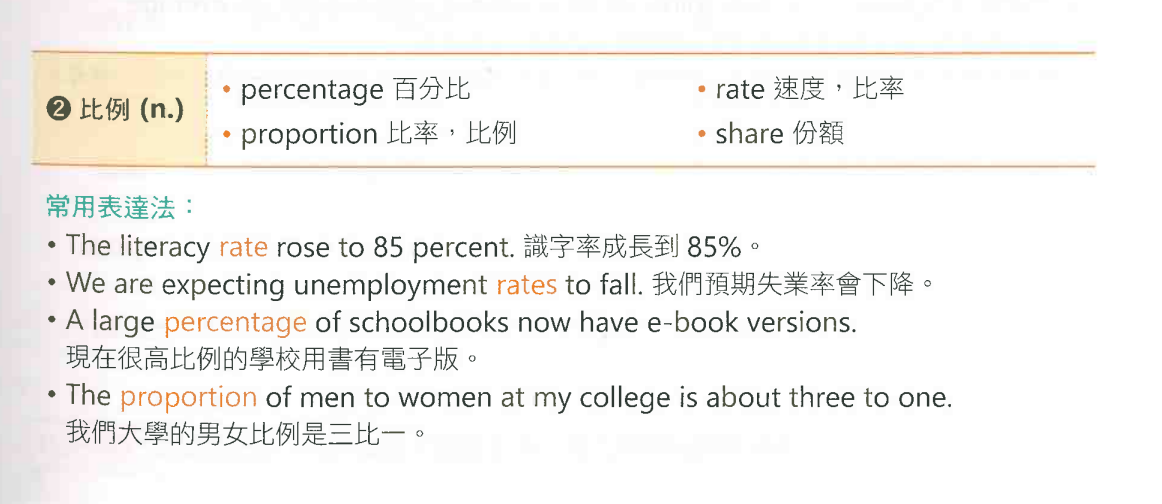 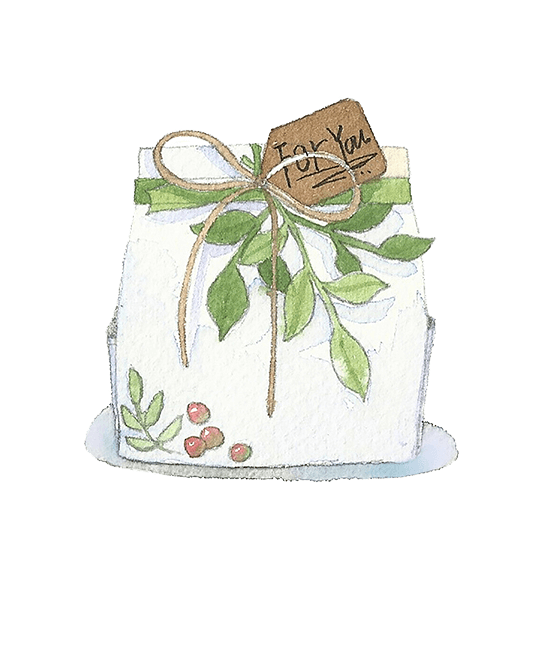 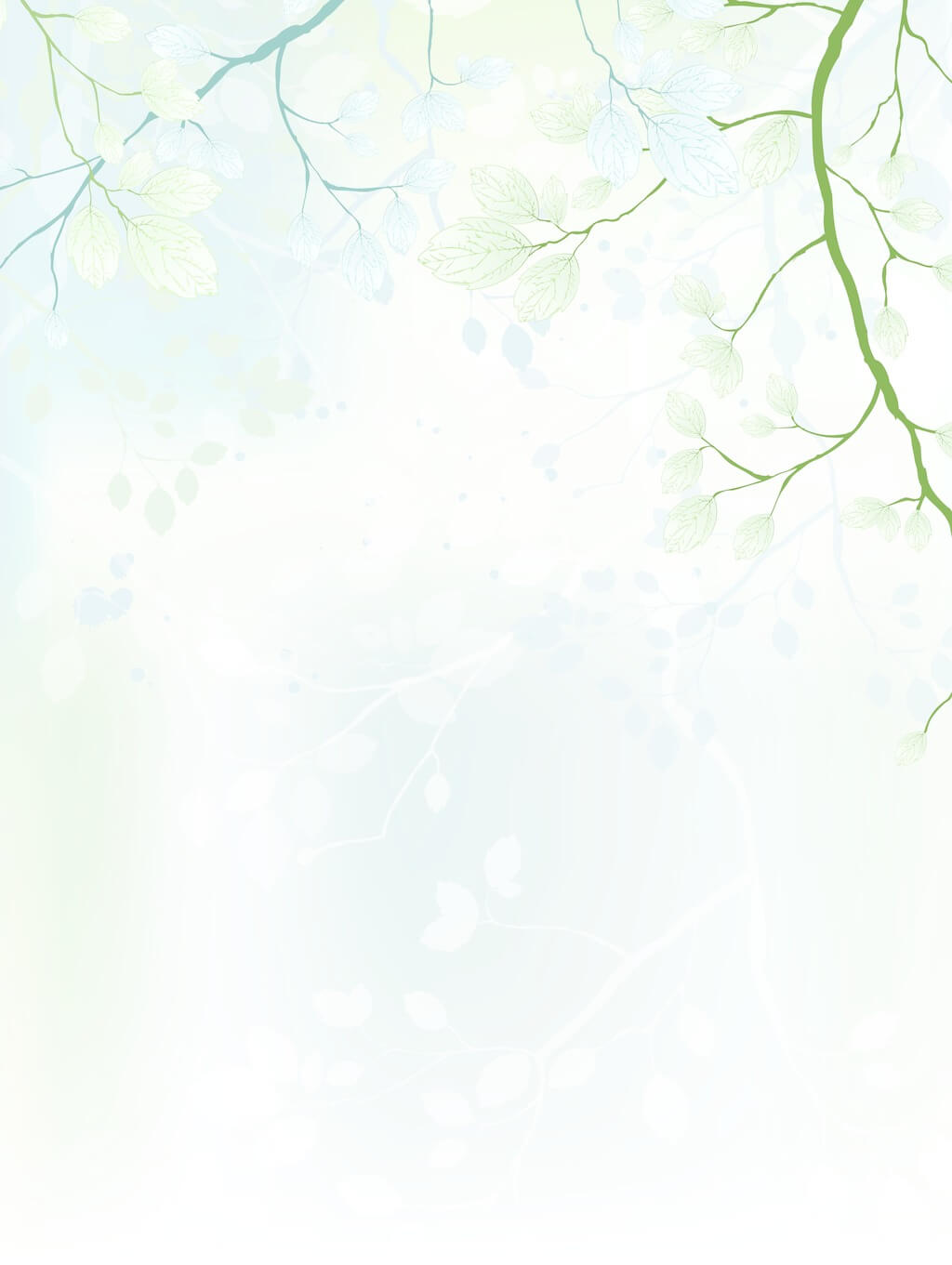 05
Graph & Chart
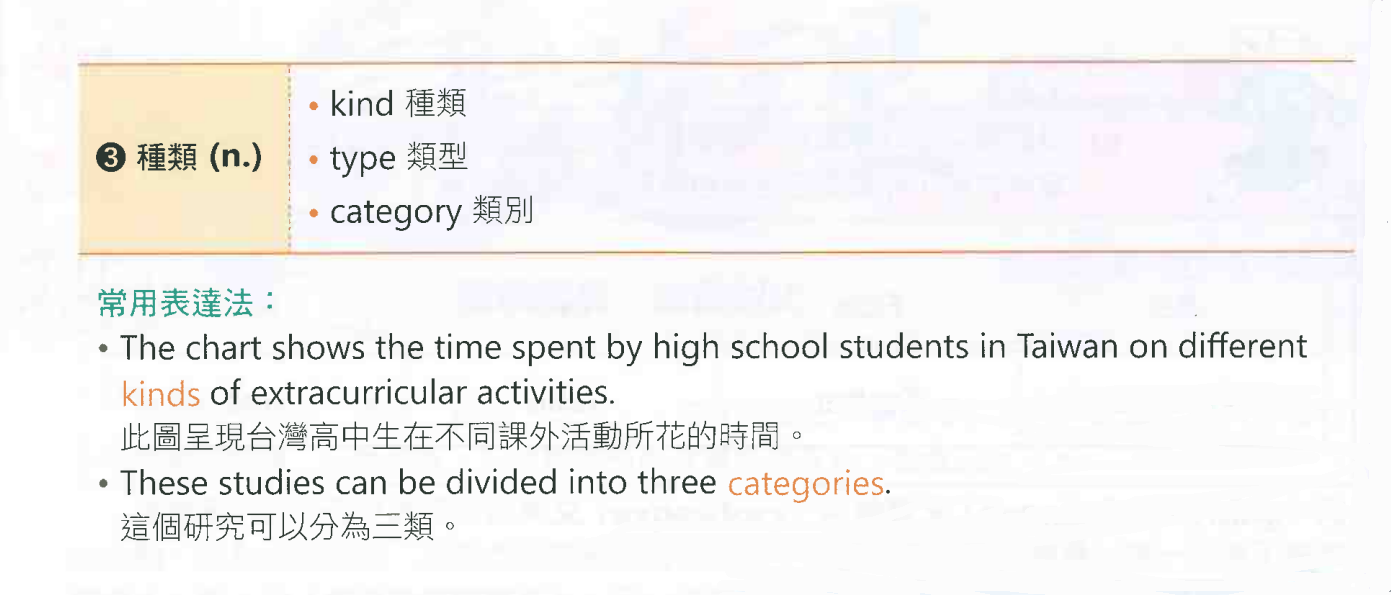 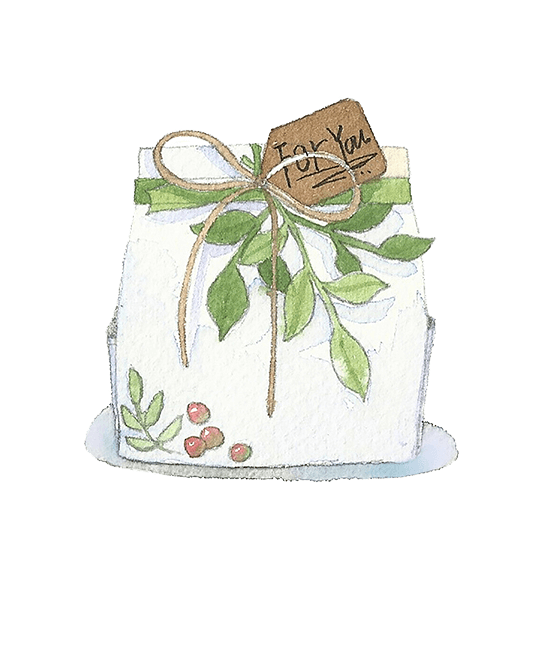 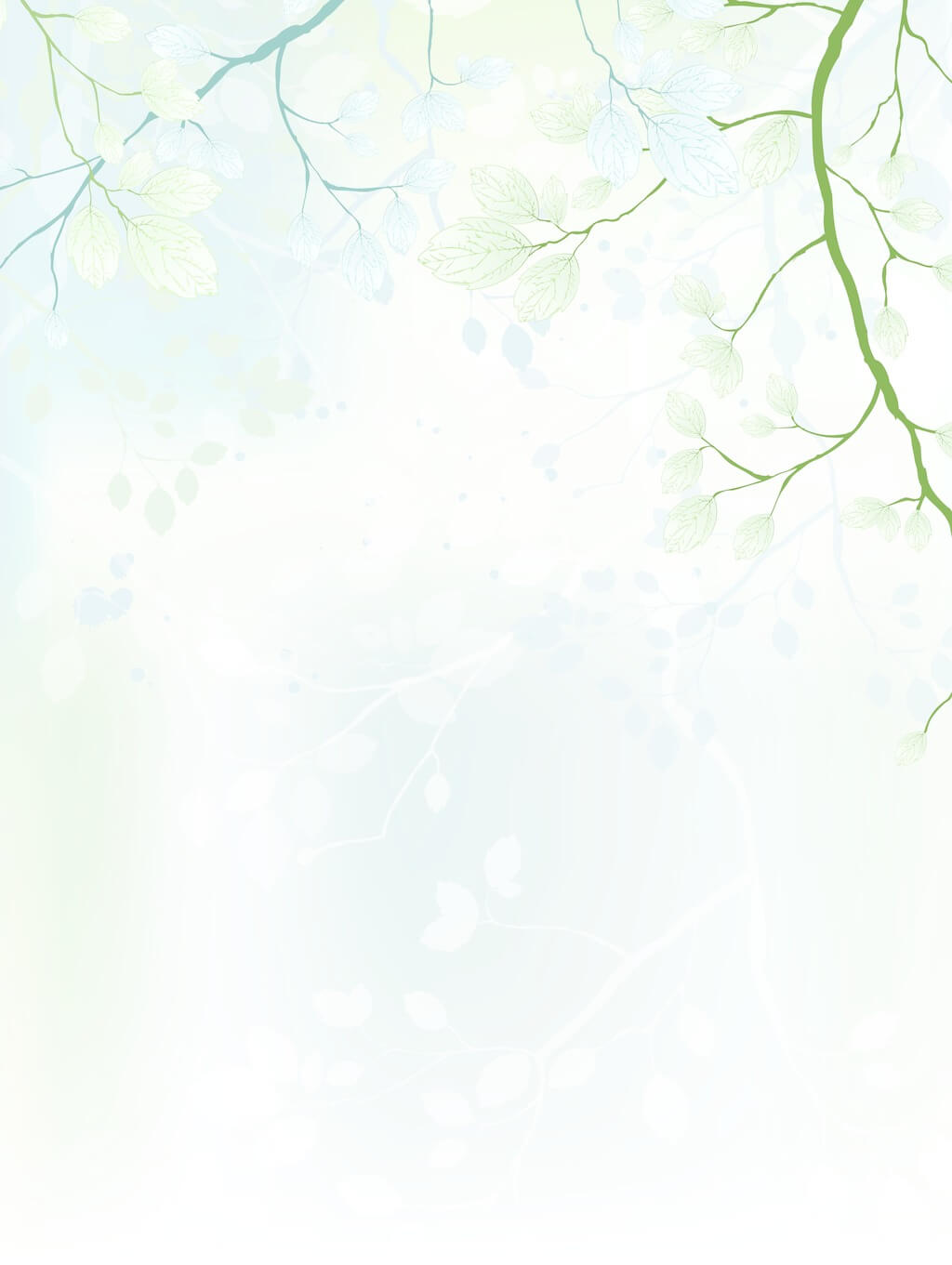 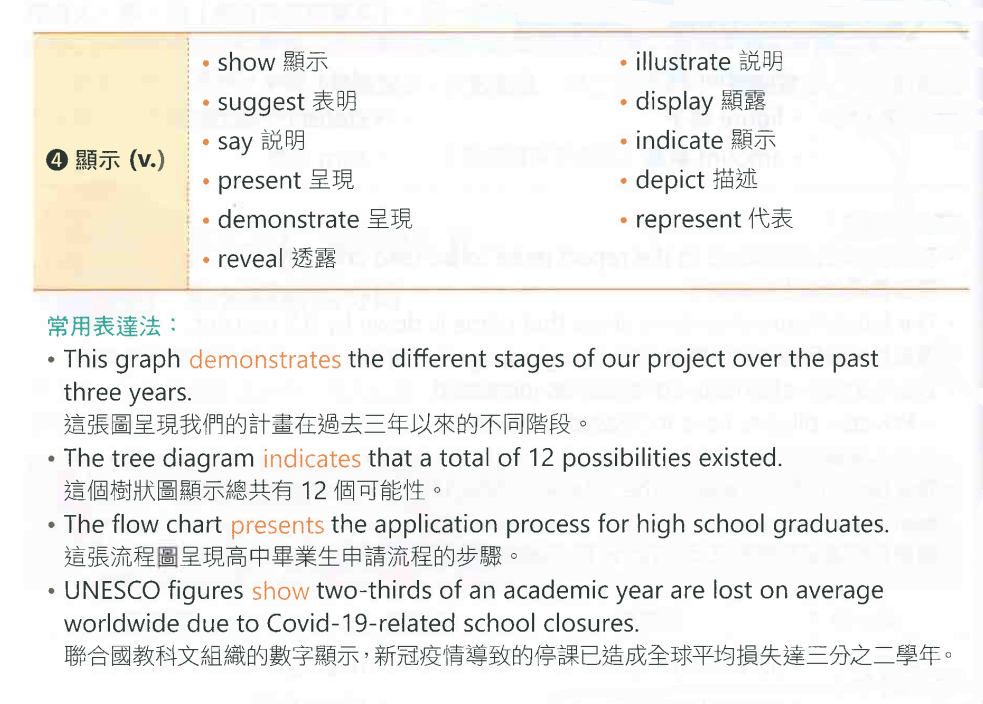 05
Graph & Chart
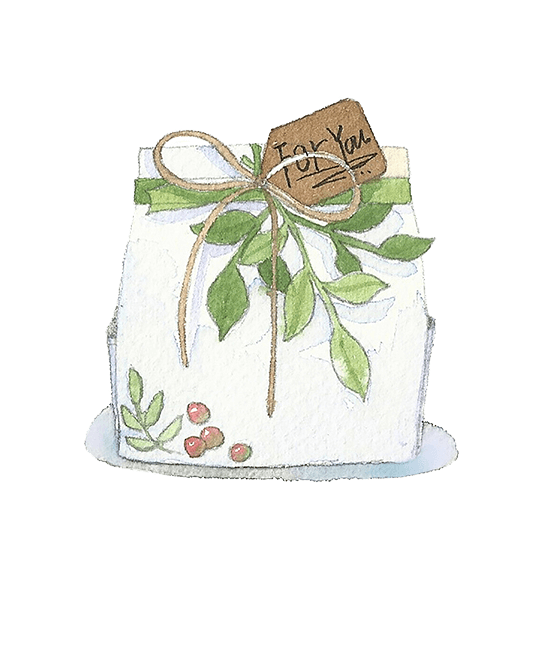 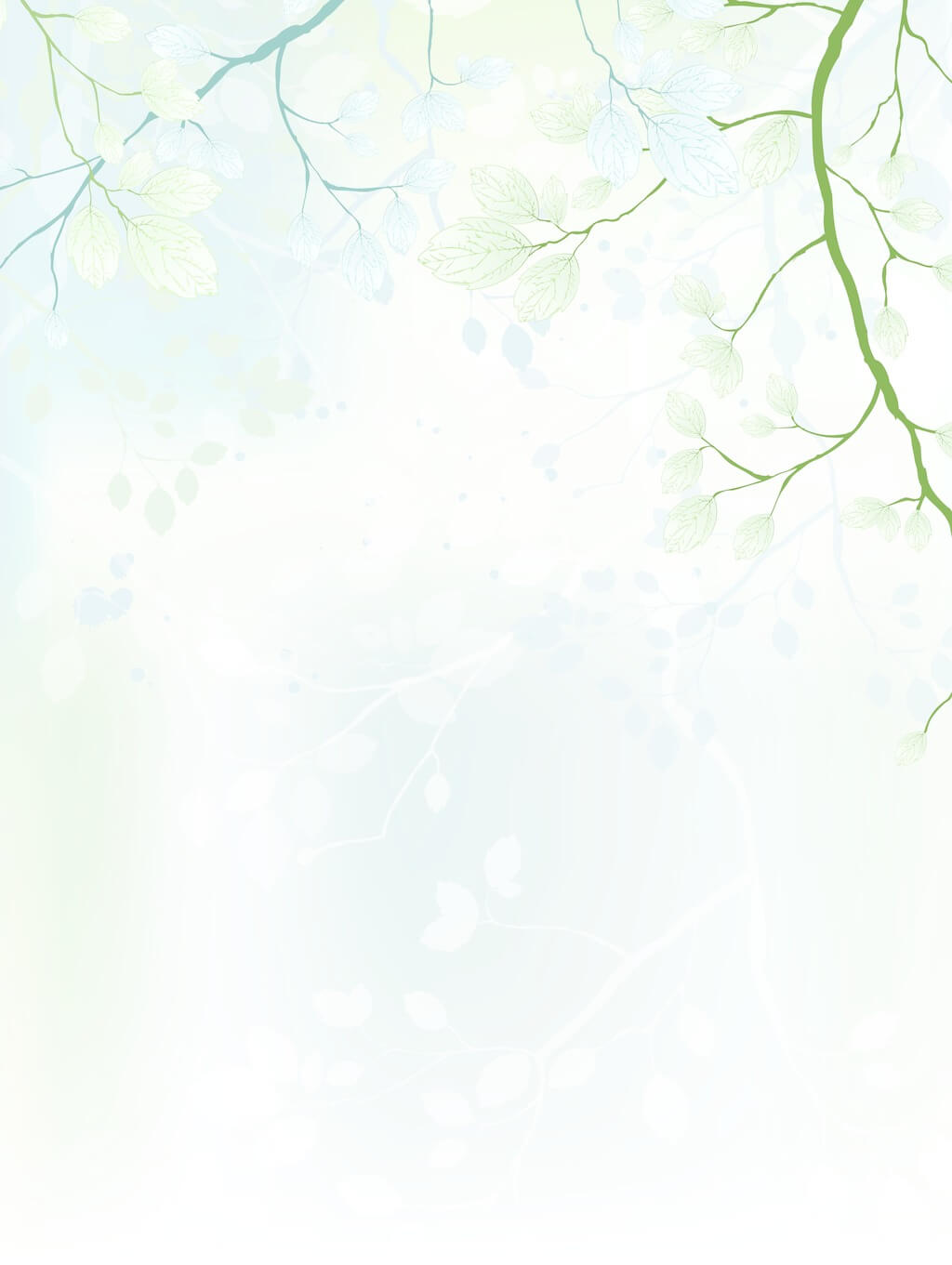 05
Graph & Chart
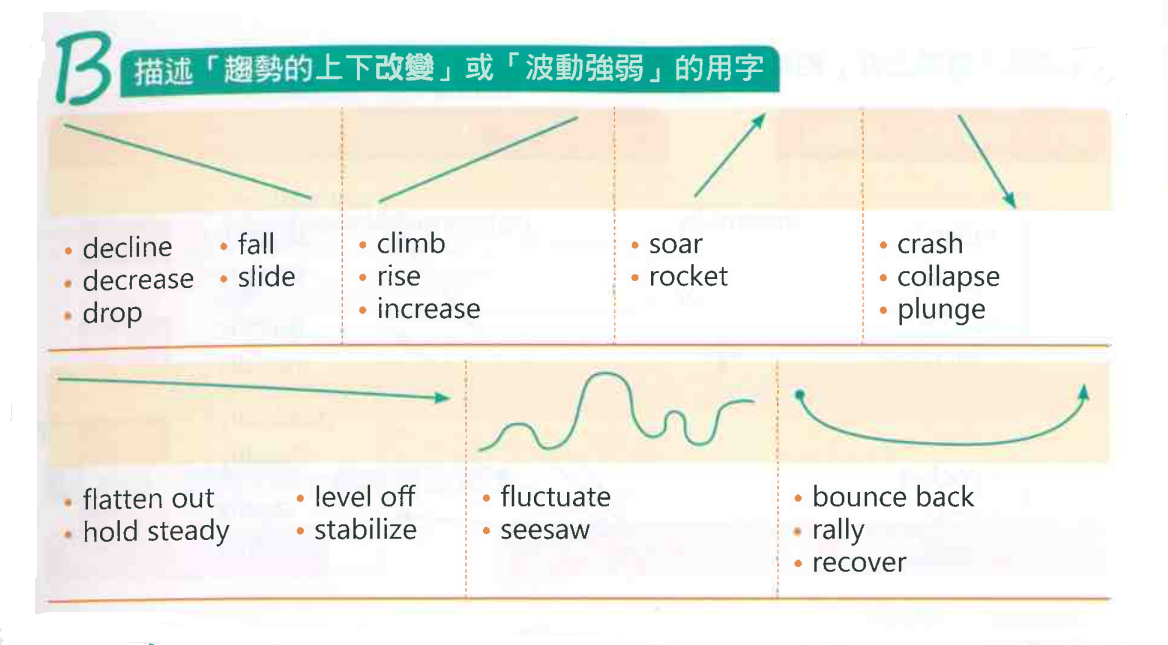 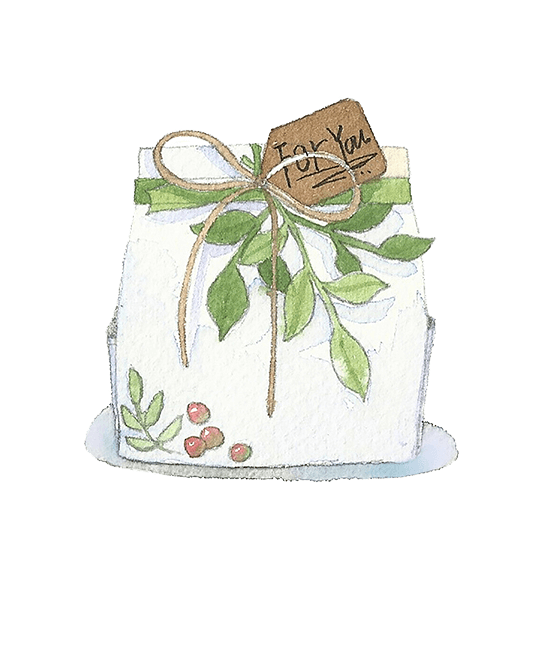 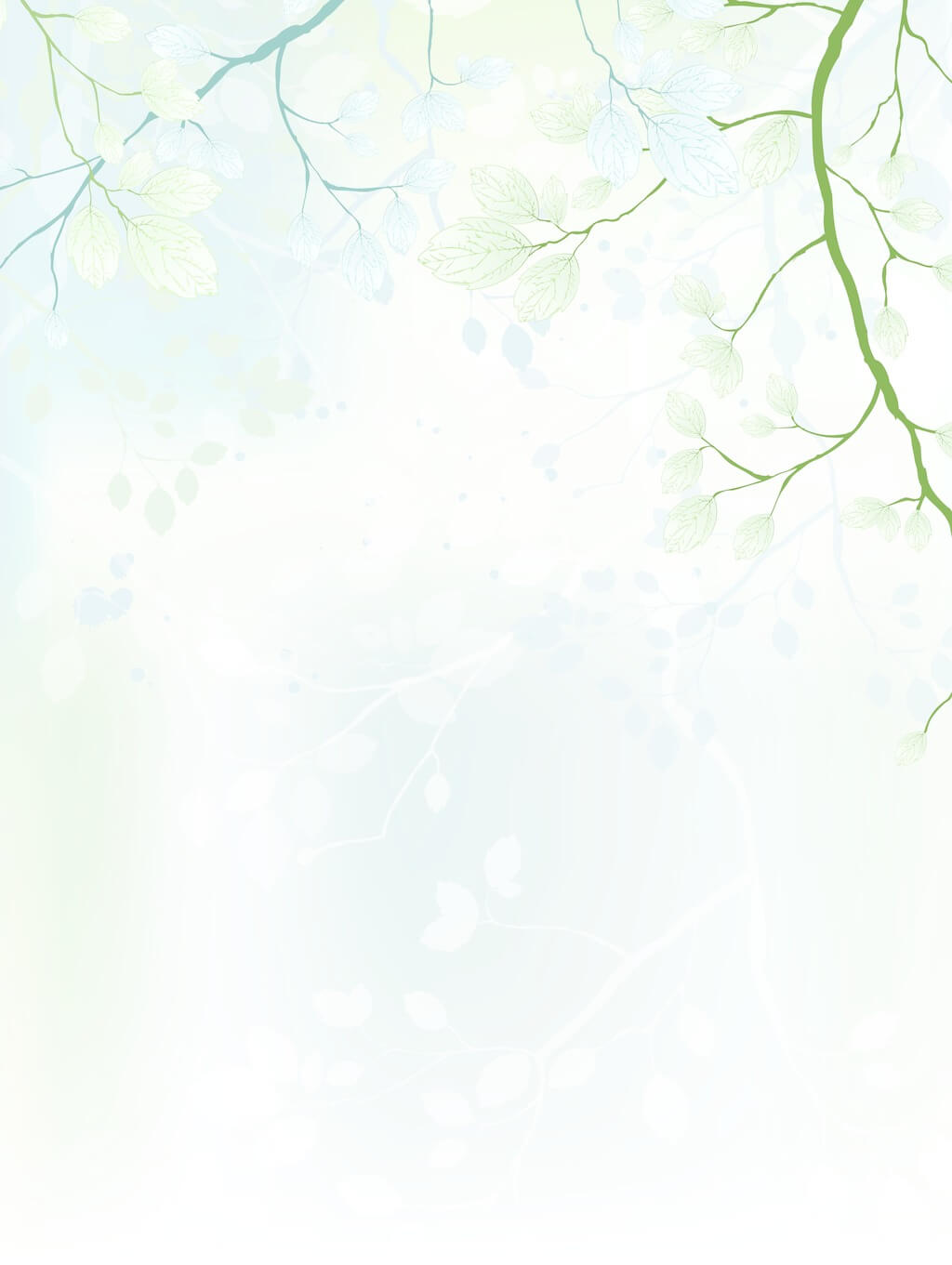 05
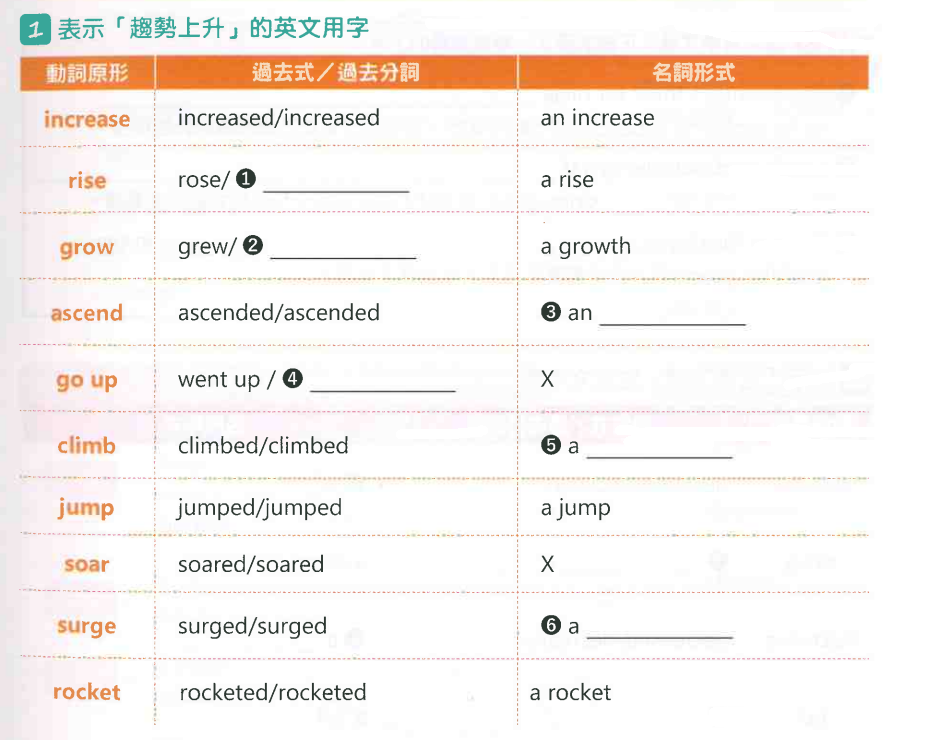 Graph & Chart
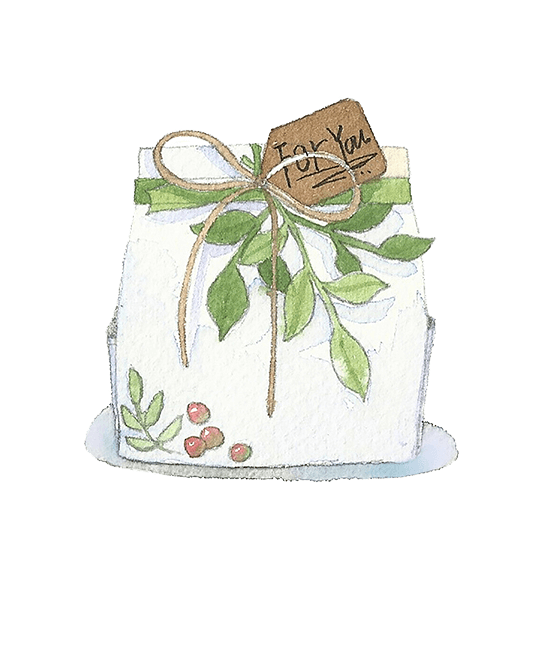 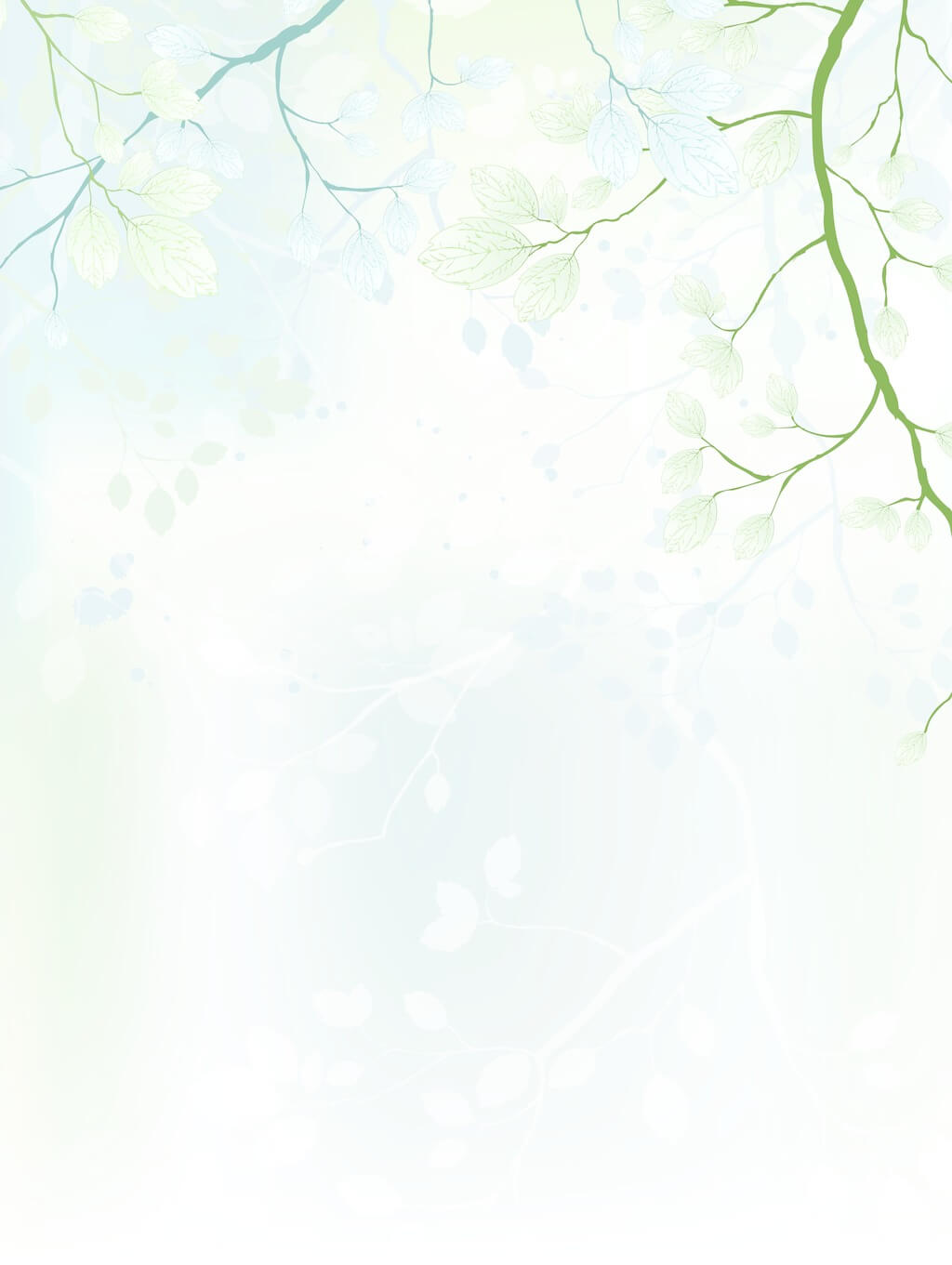 05
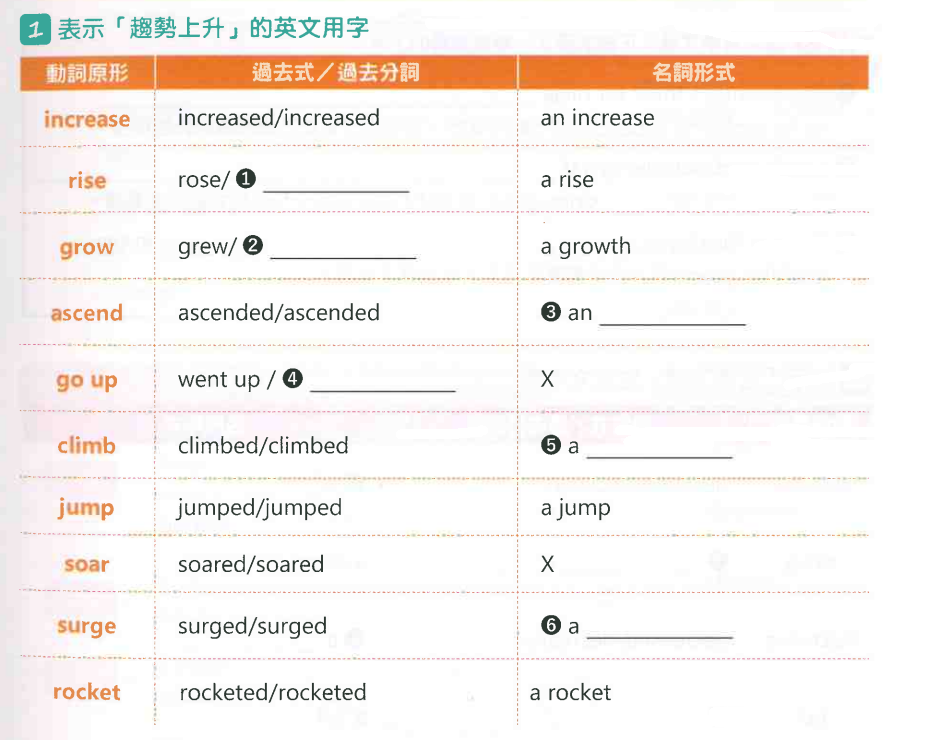 Graph & Chart
risen
grown
ascent
gone up
climb
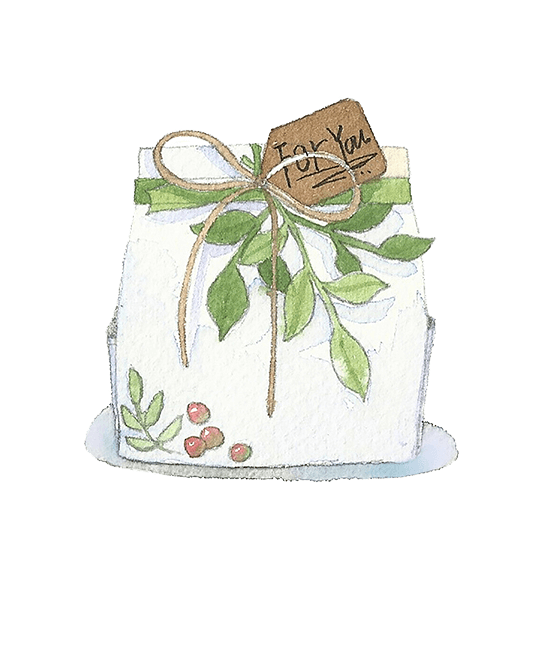 surge
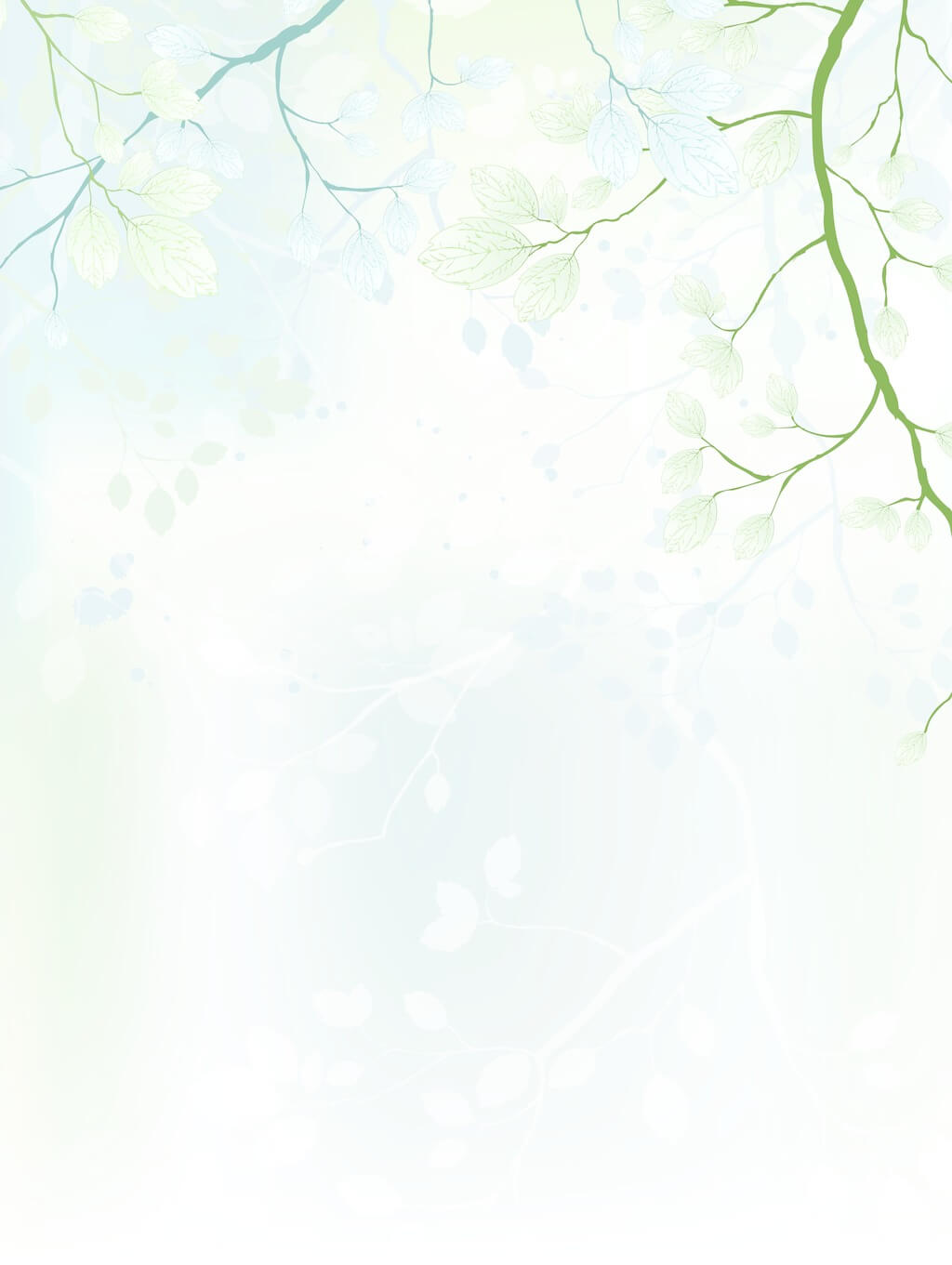 05
Graph & Chart
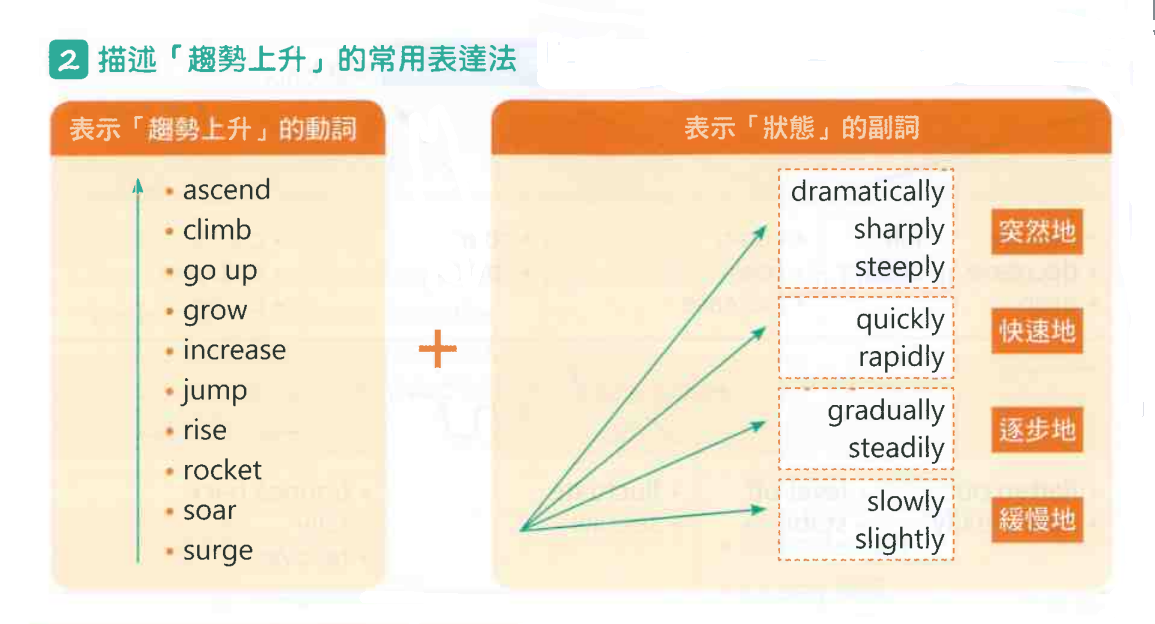 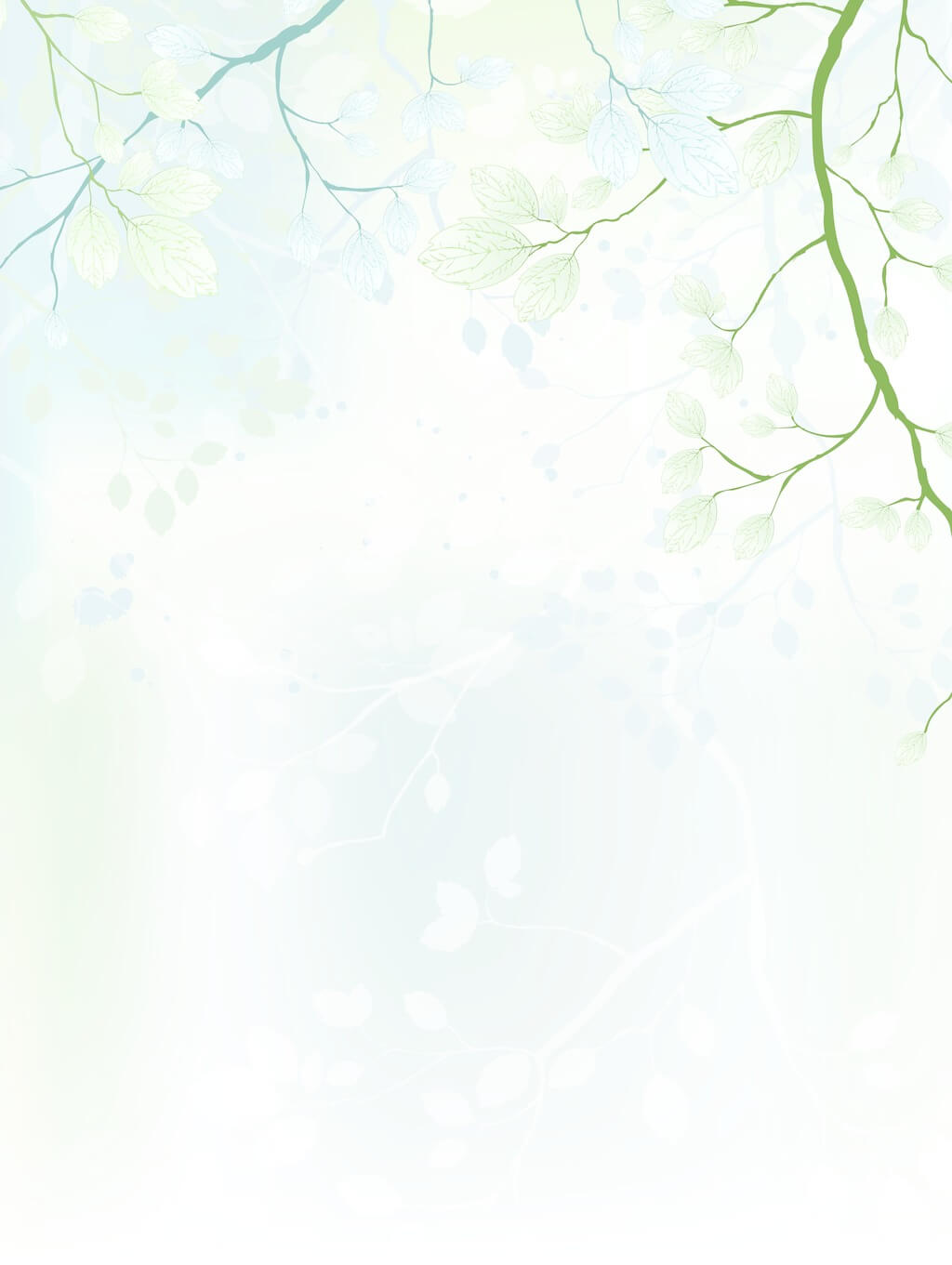 05
Graph & Chart
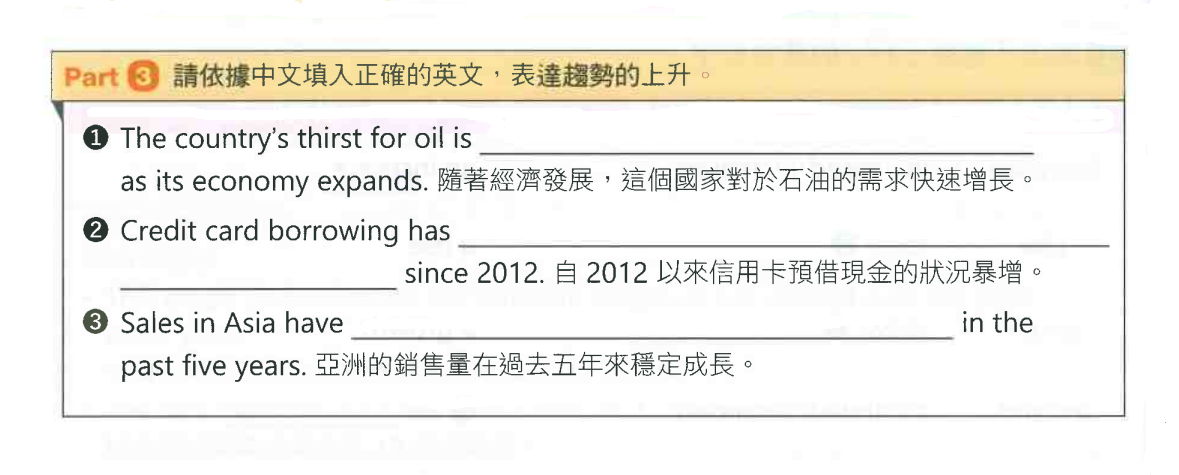 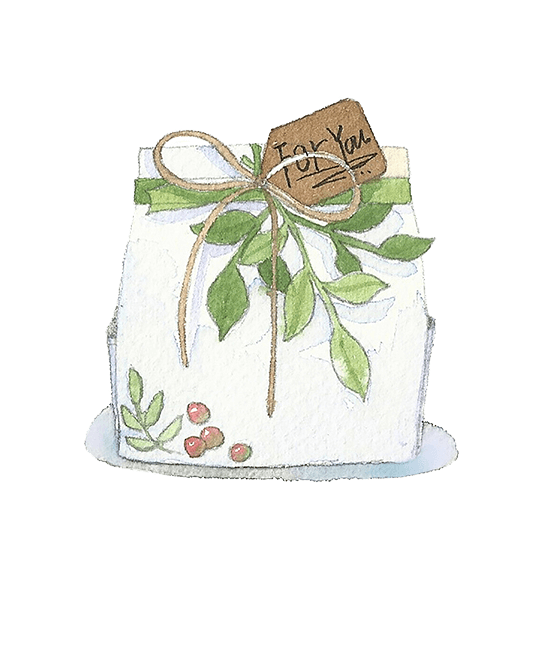 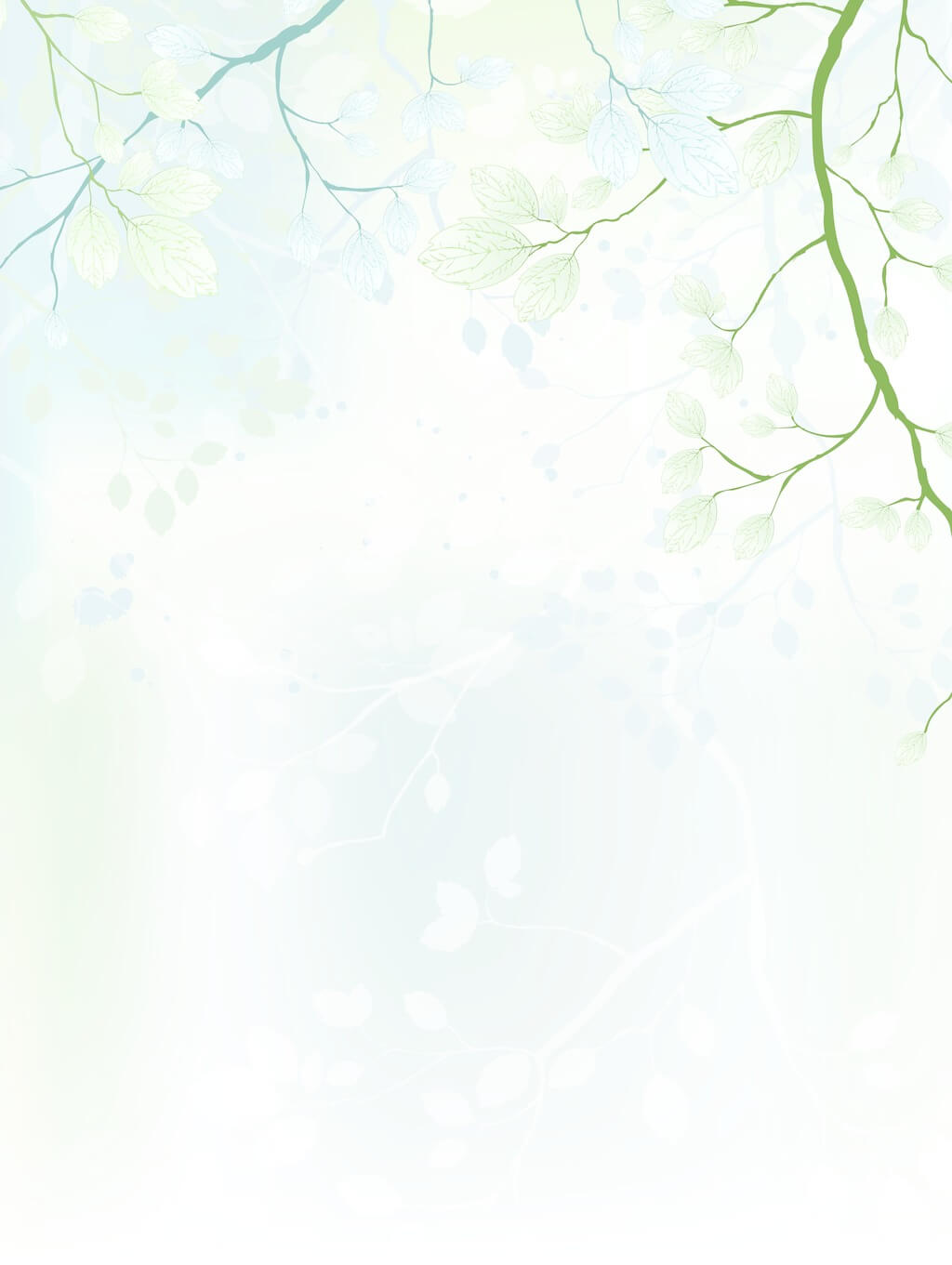 05
Graph & Chart
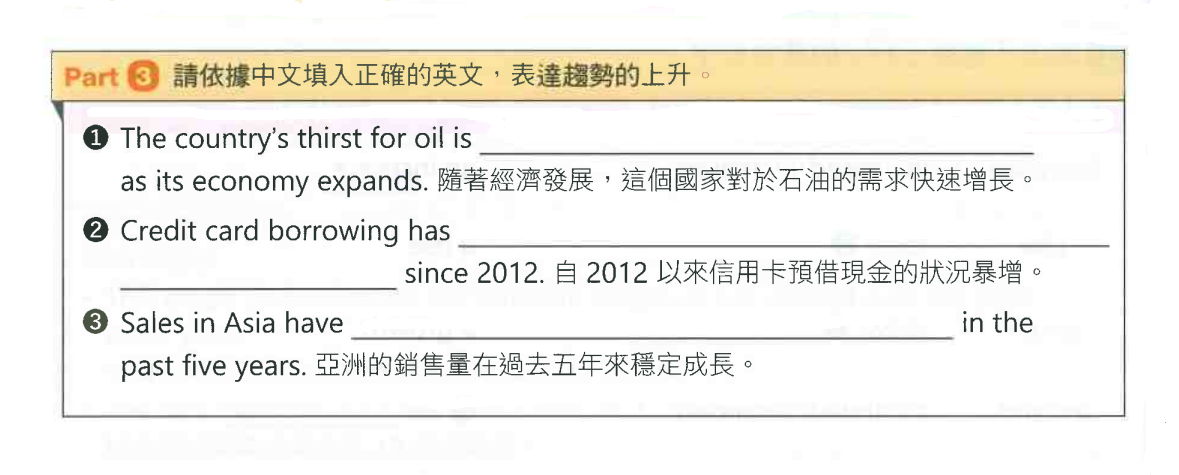 increasing rapidly
gone up dramatically
risen steadily / steadily risen
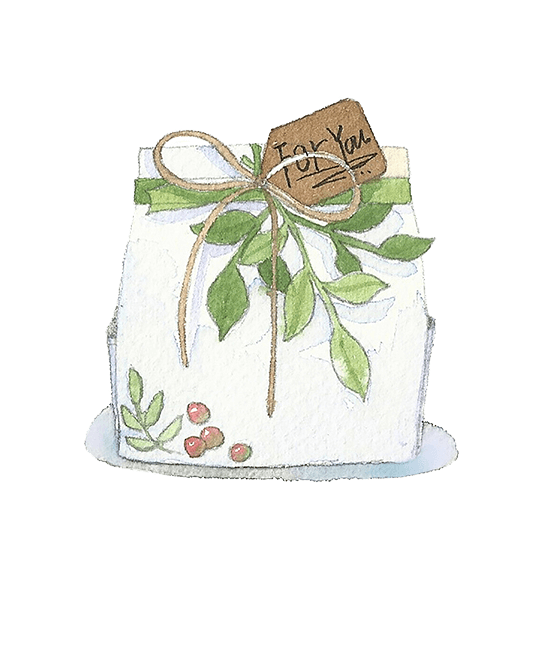 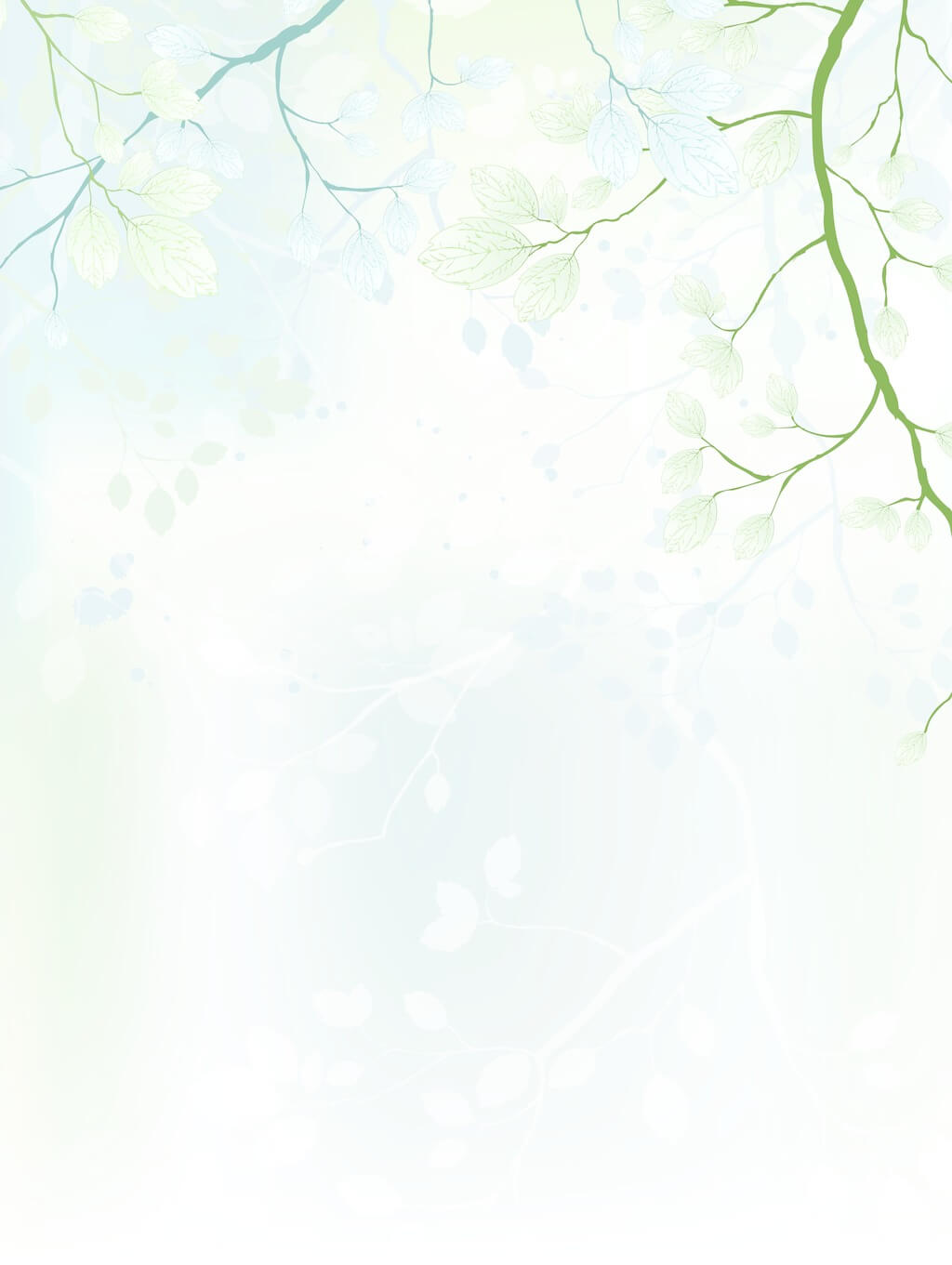 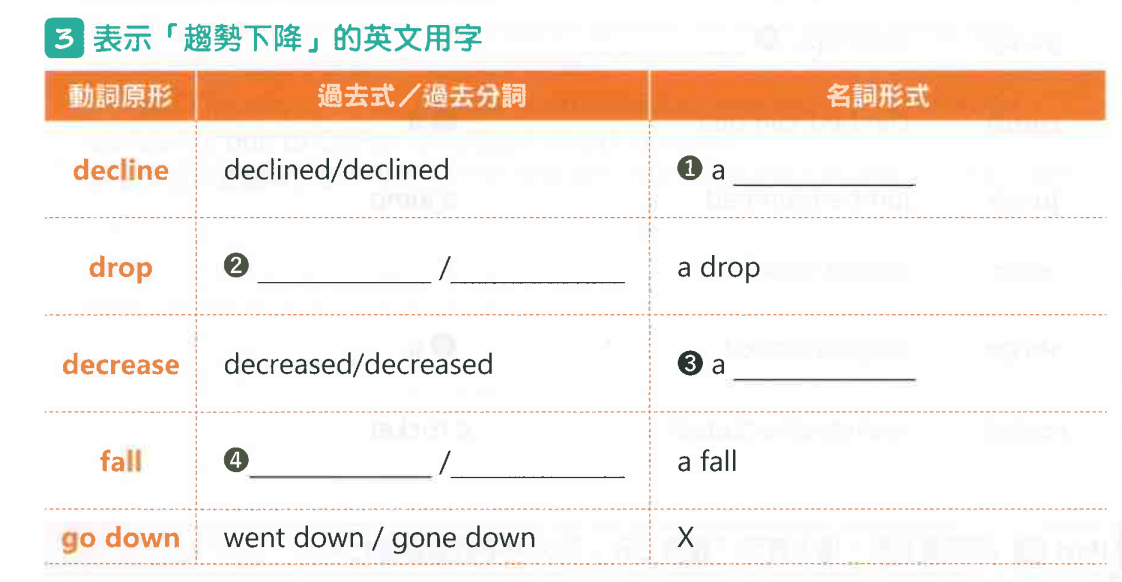 05
Graph & Chart
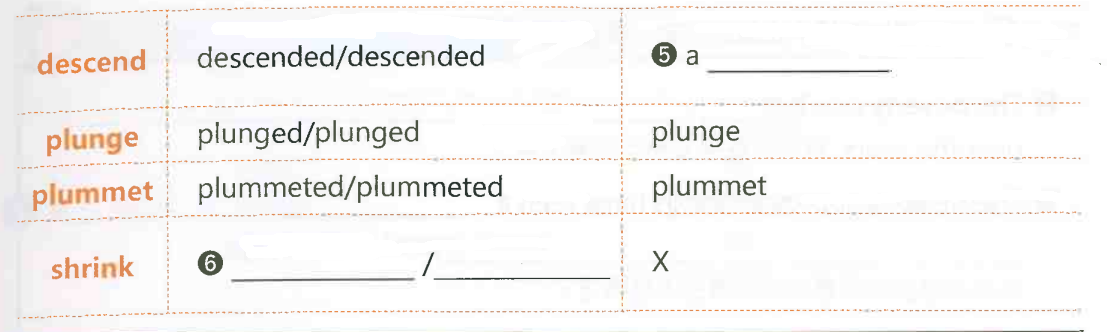 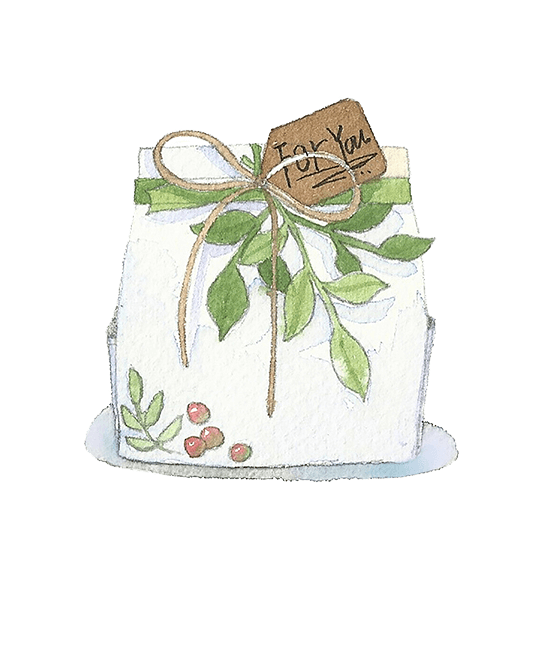 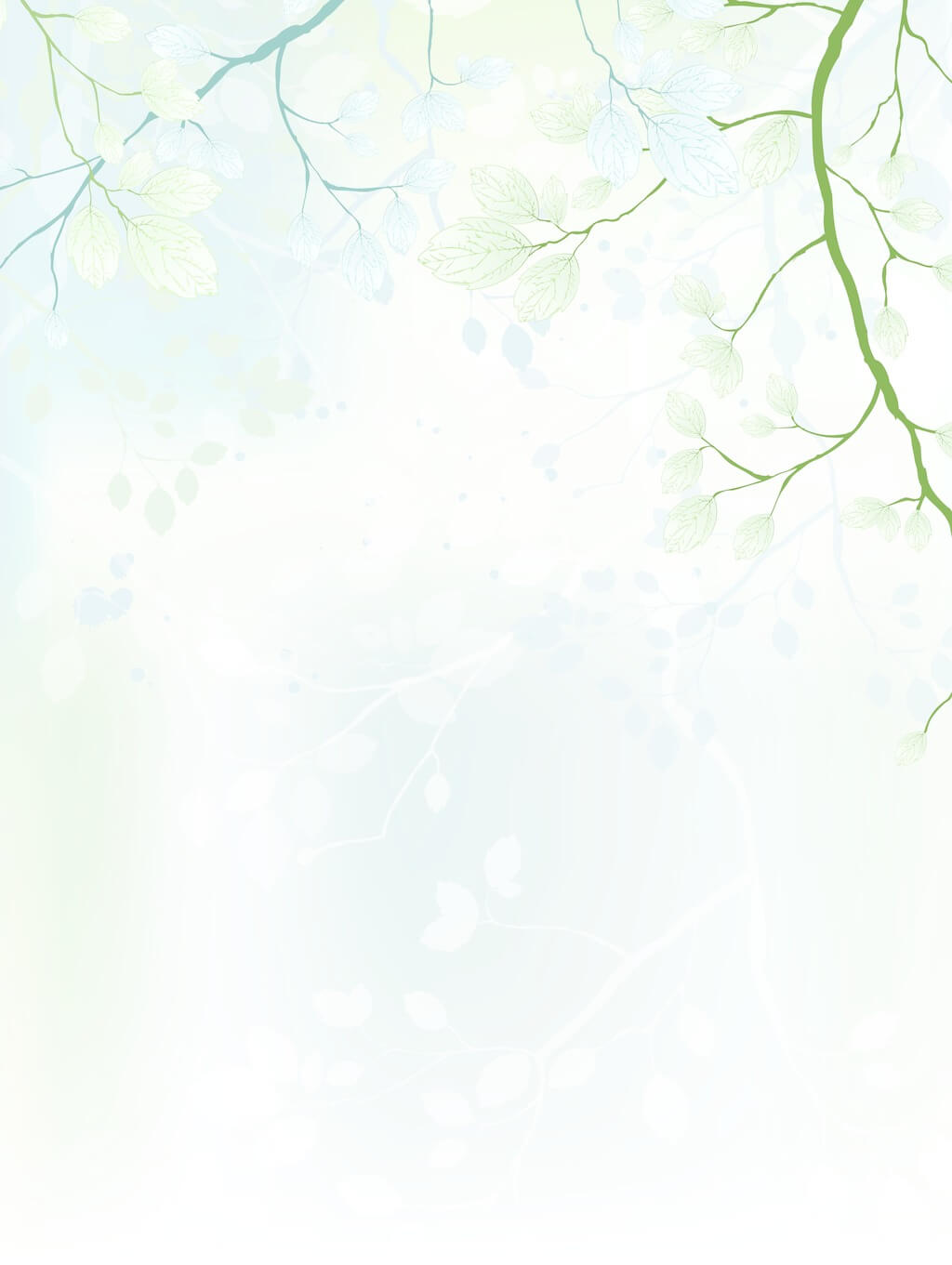 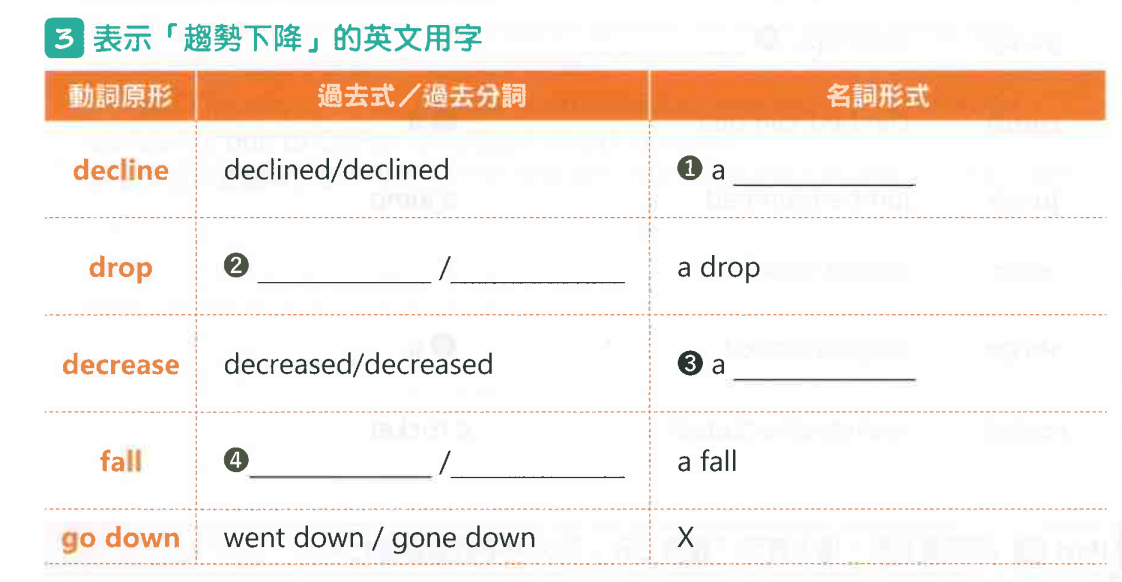 05
Graph & Chart
decline
dropped
dropped
decrease
fell
fallen
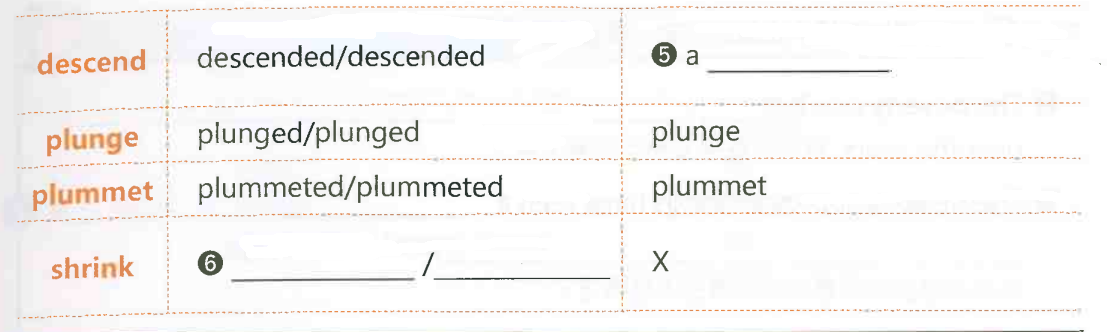 descent
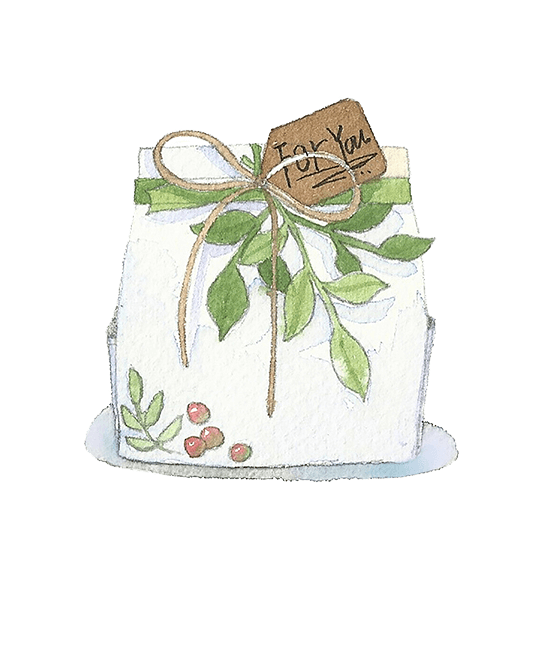 shrunk
shrank
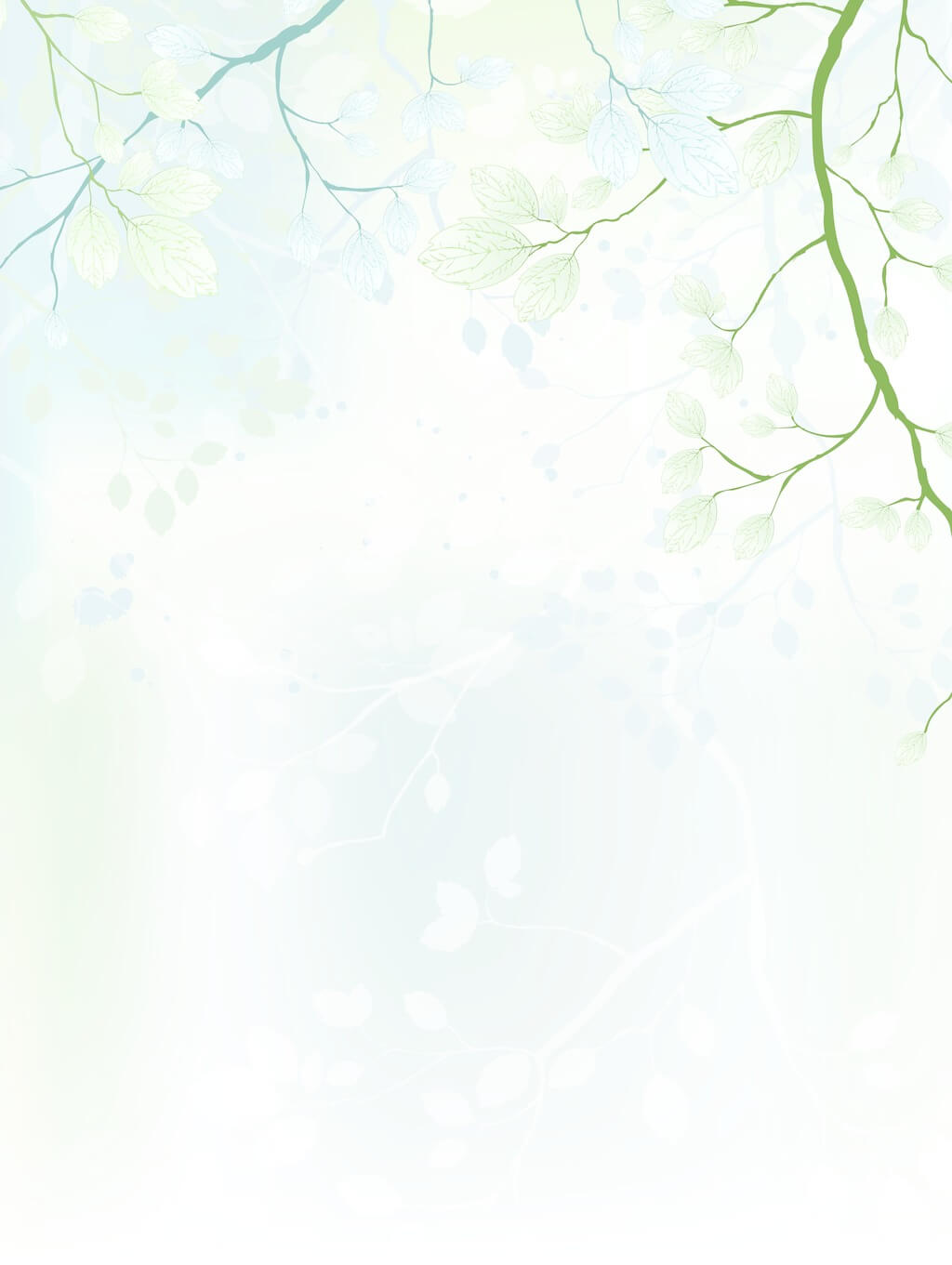 05
Graph & Chart
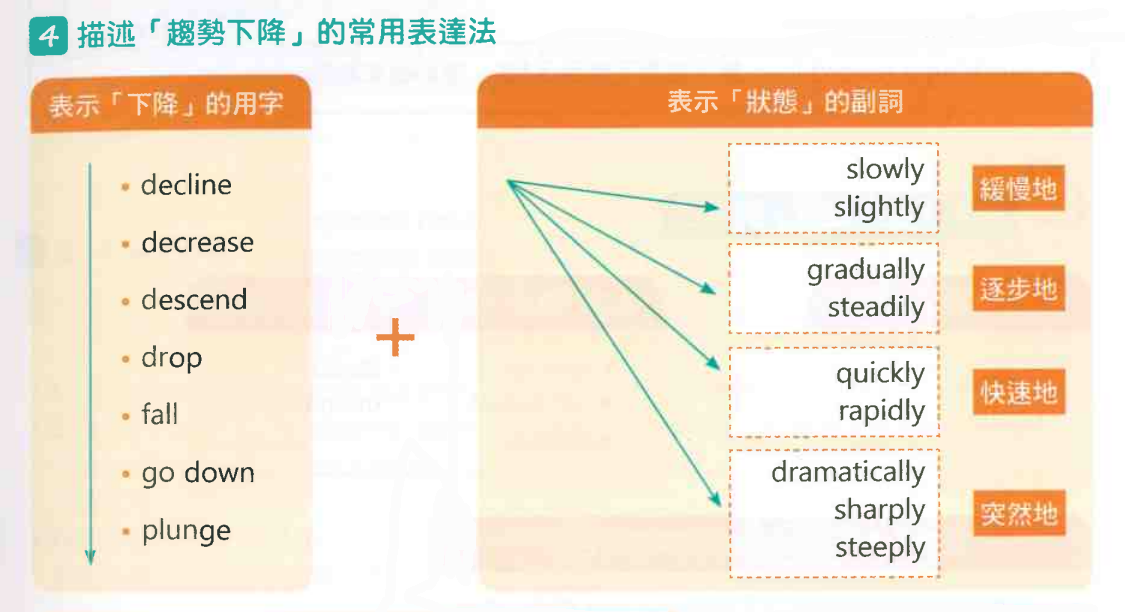 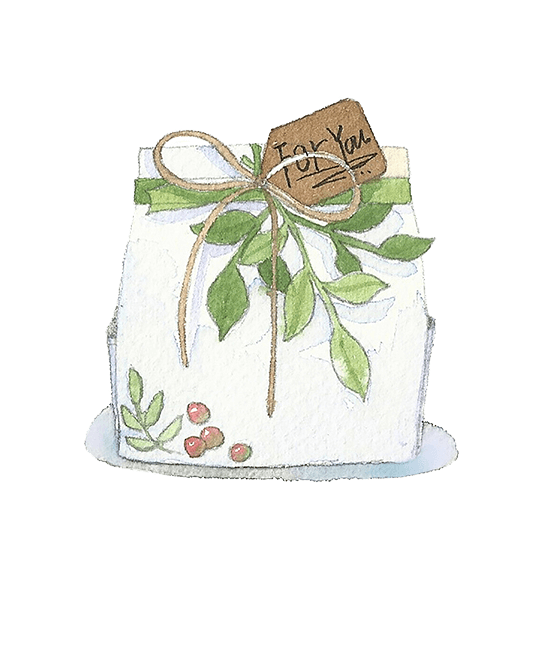 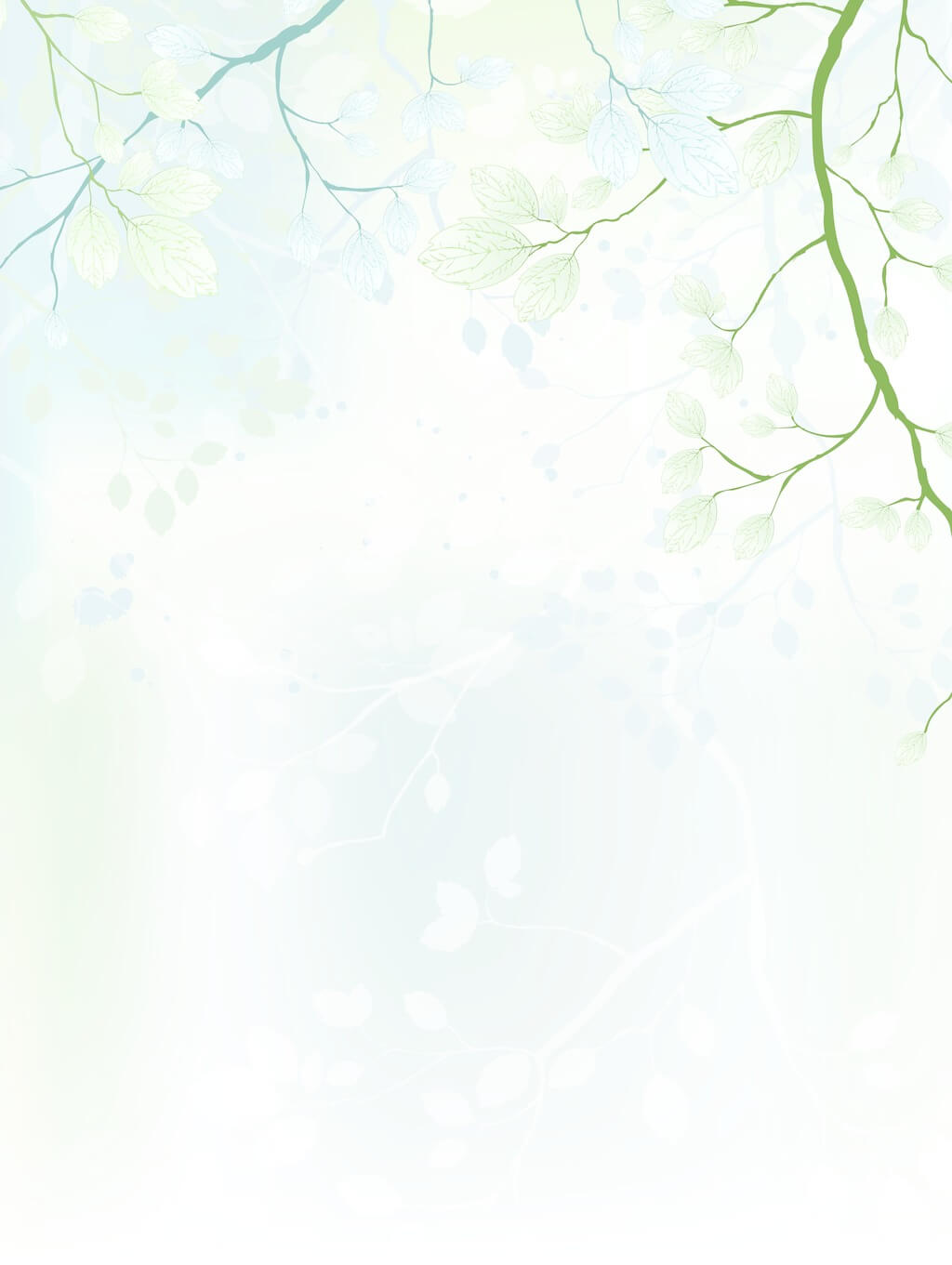 05
Graph & Chart
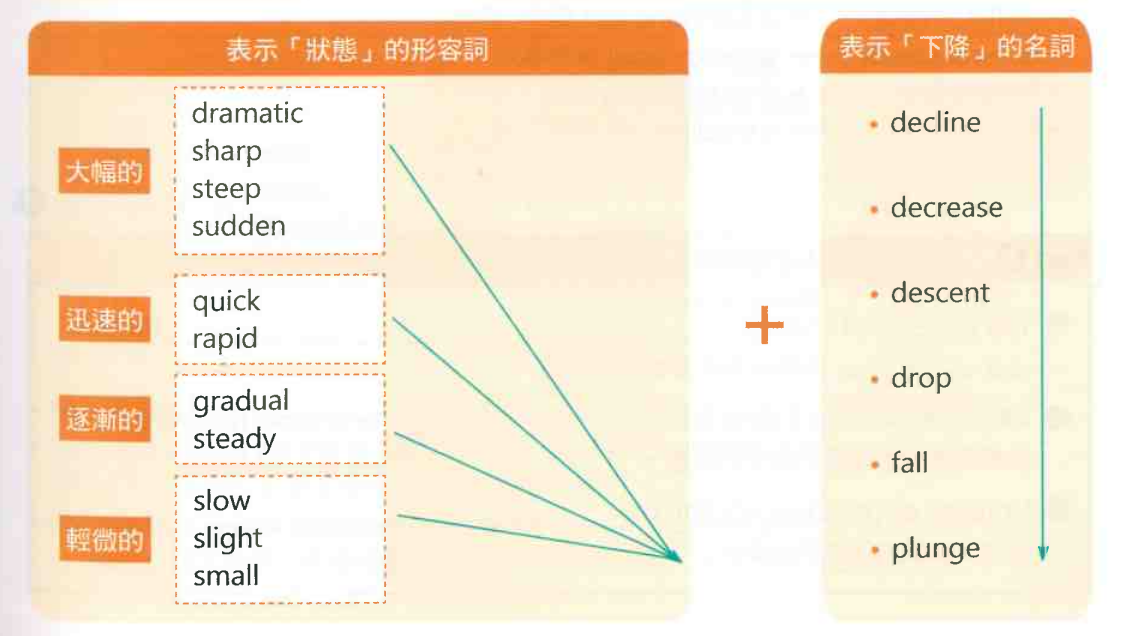 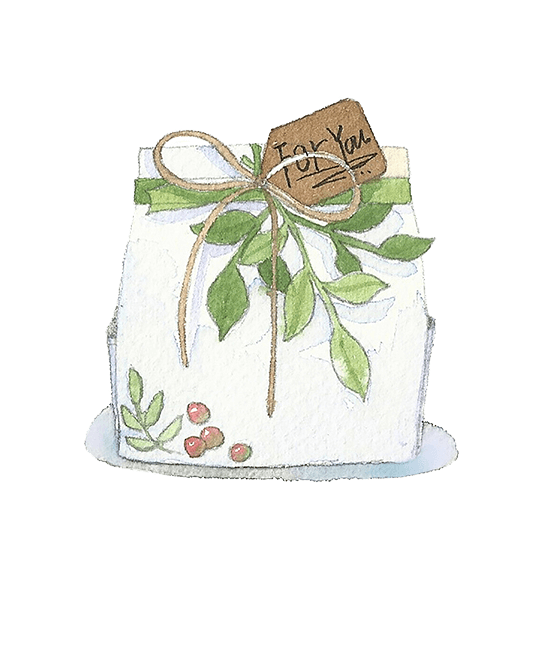 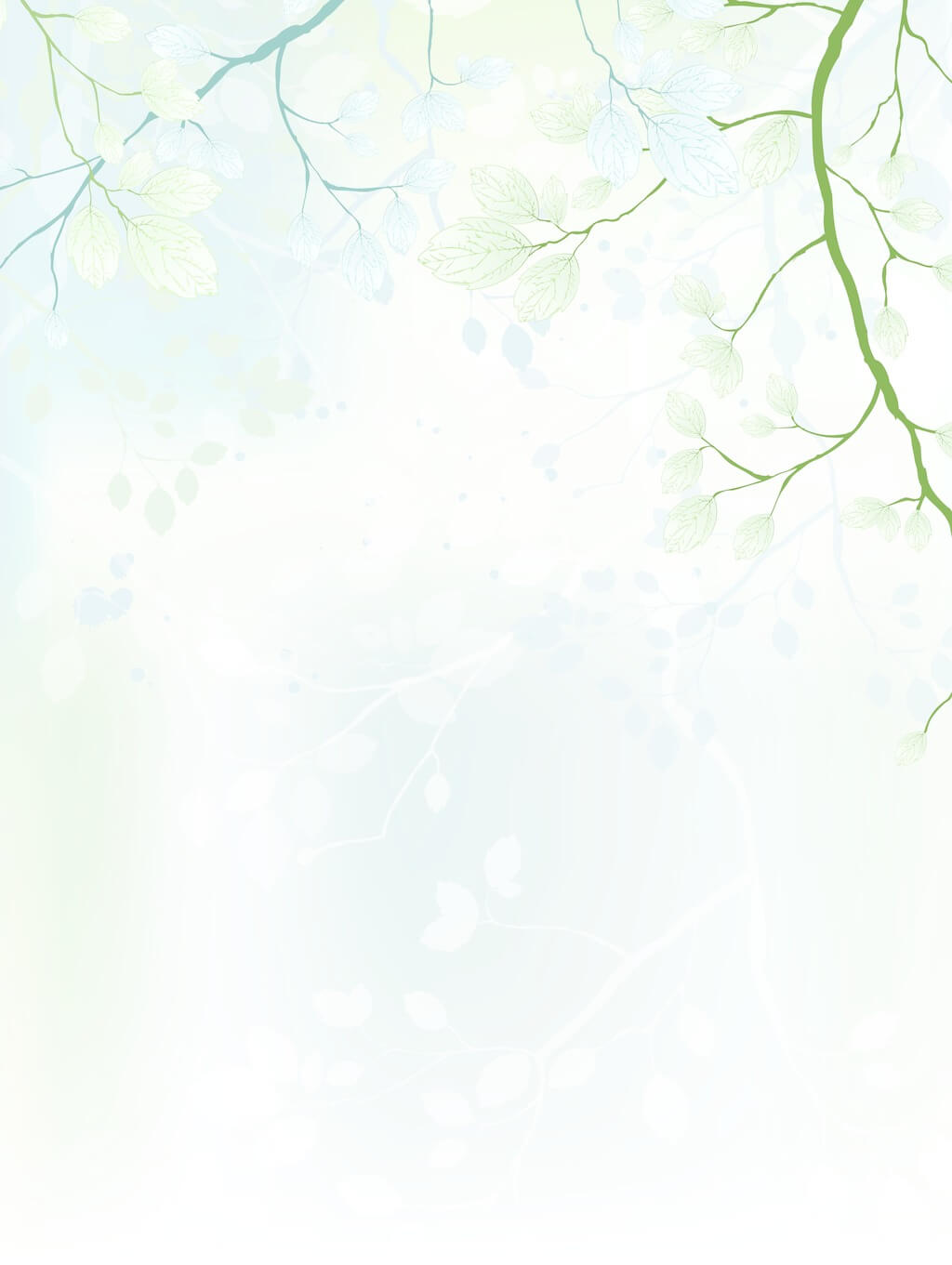 05
Graph & Chart
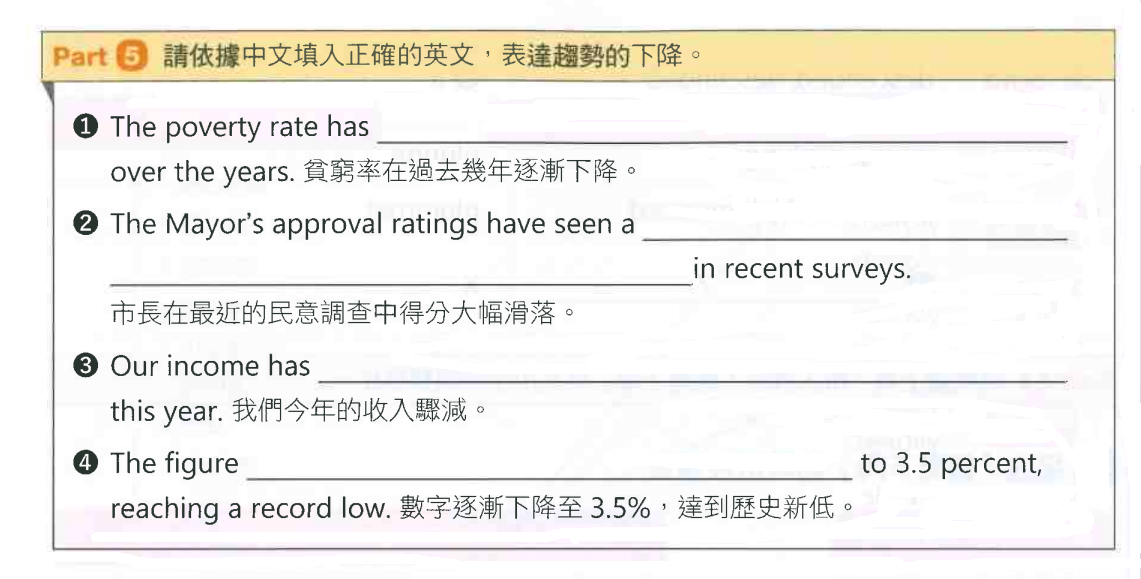 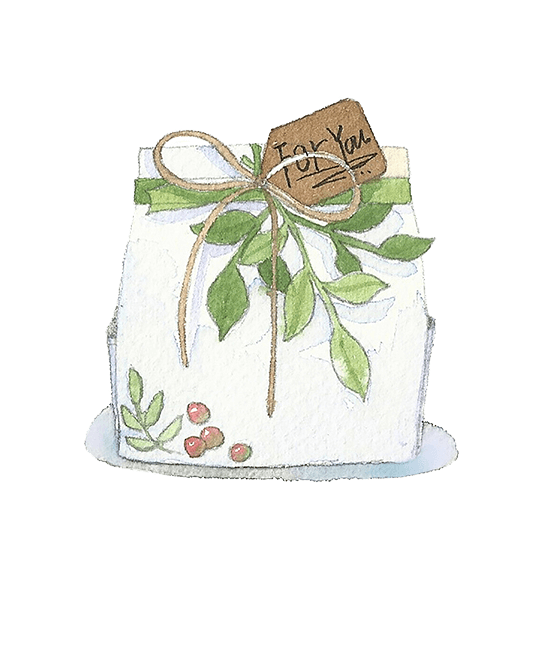 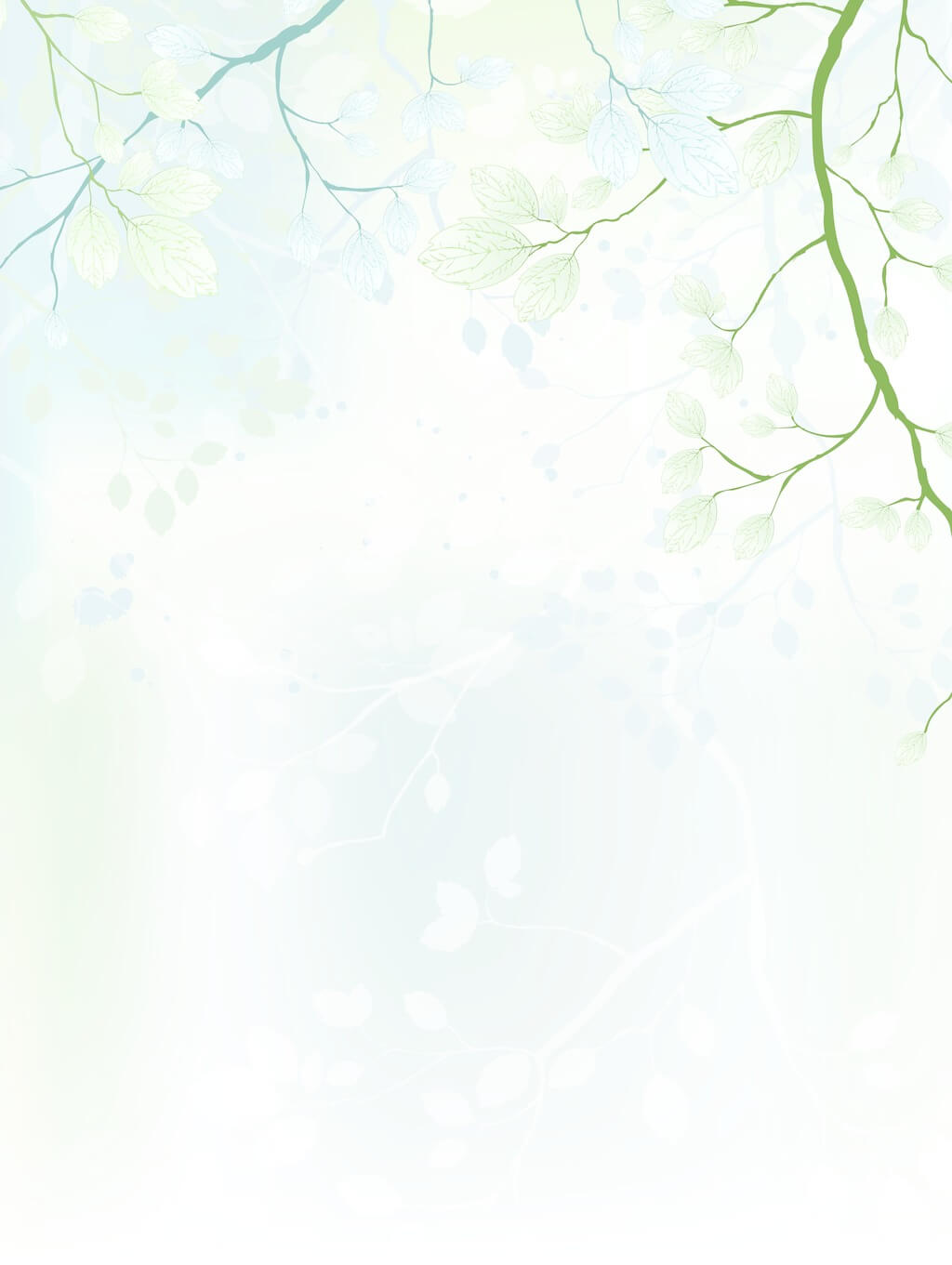 05
Graph & Chart
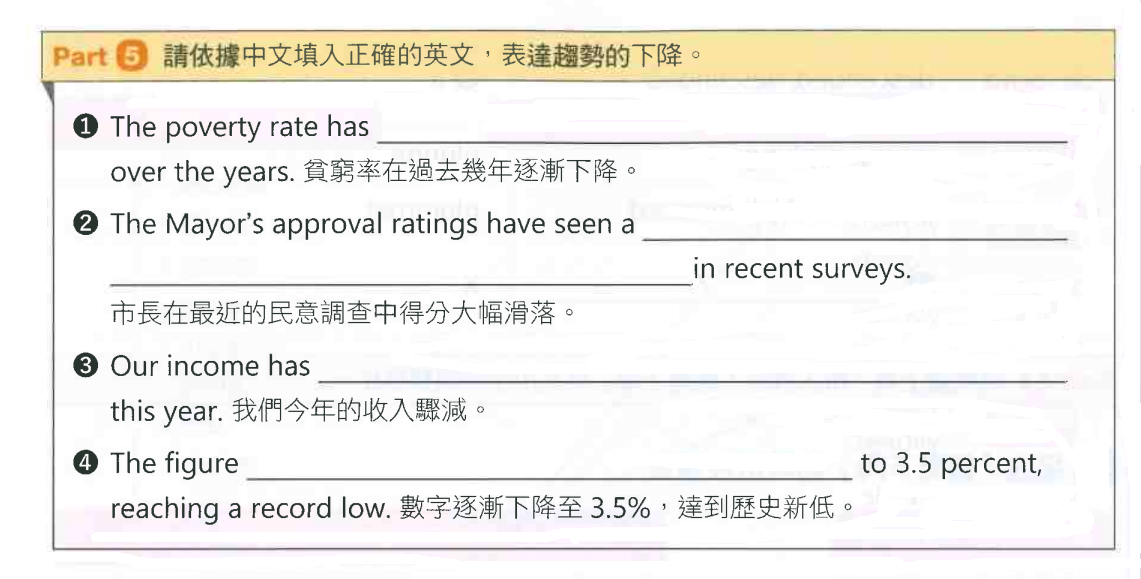 declined gradually
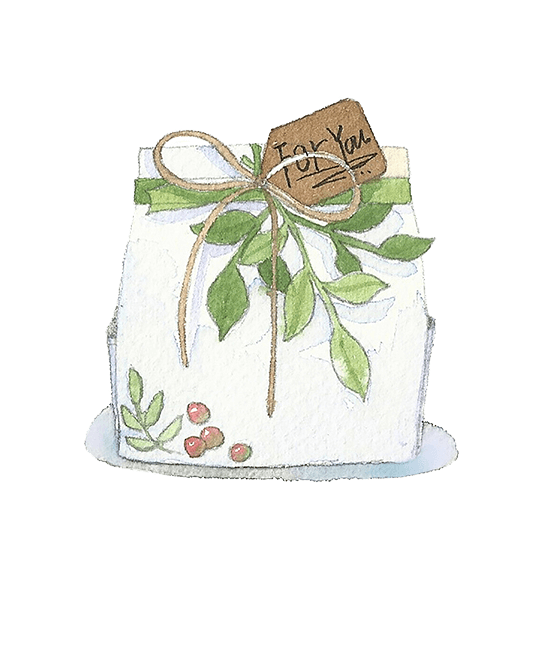 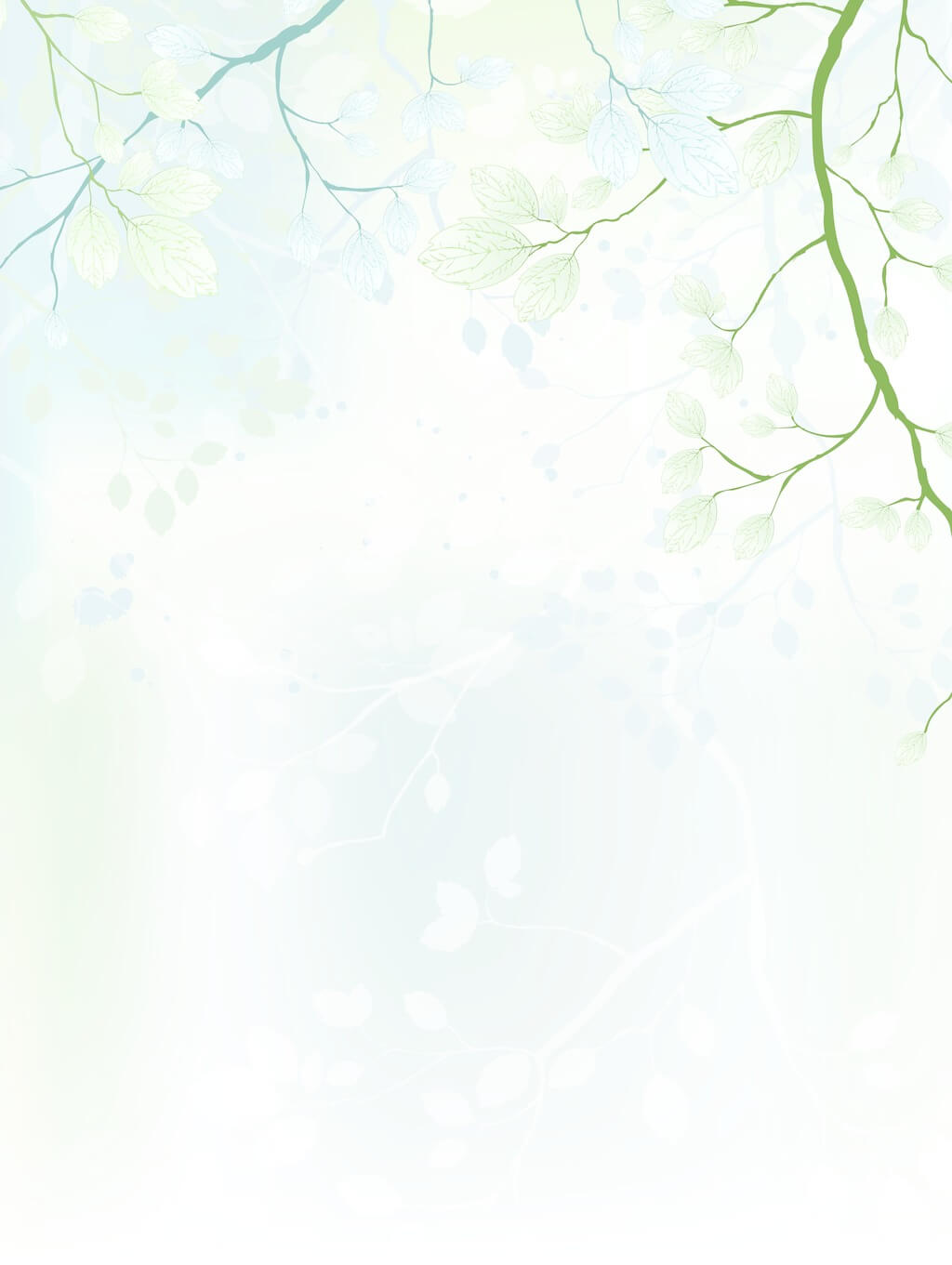 05
Graph & Chart
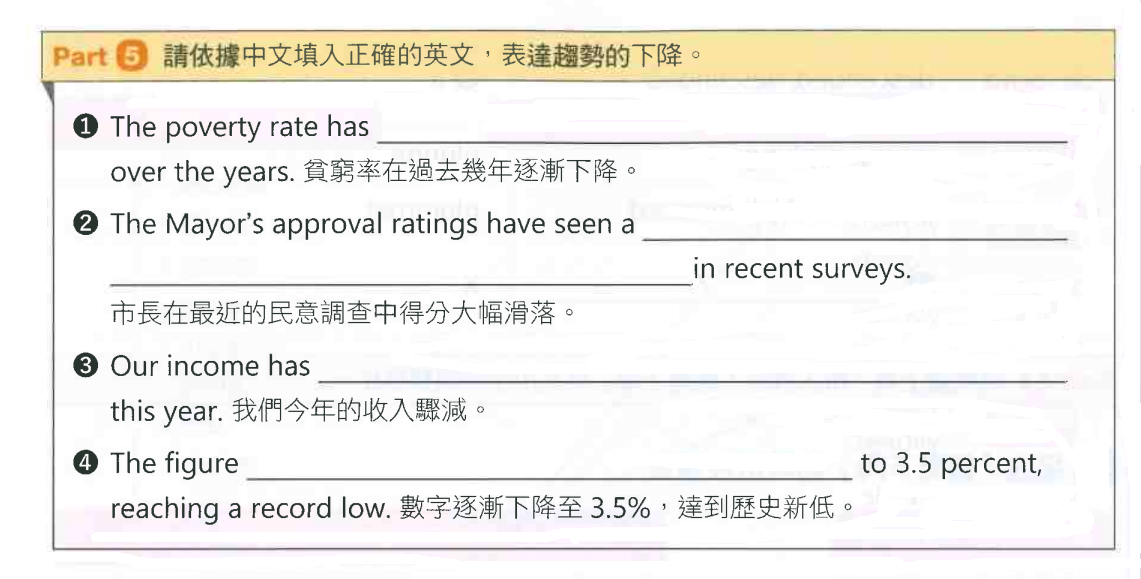 declined gradually
sharp decline
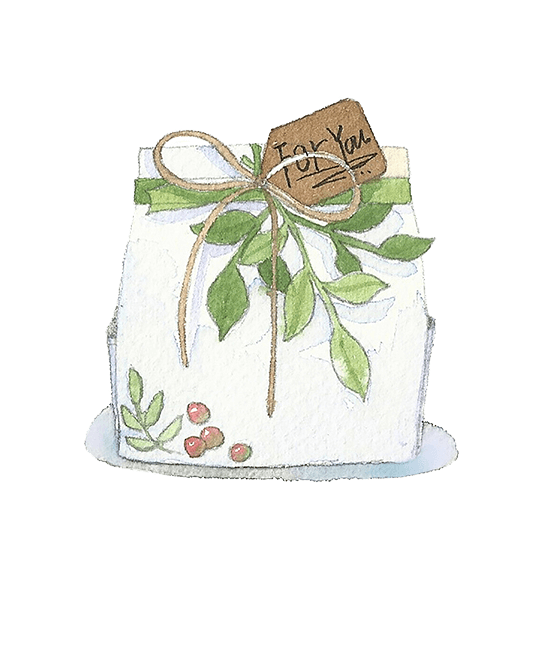 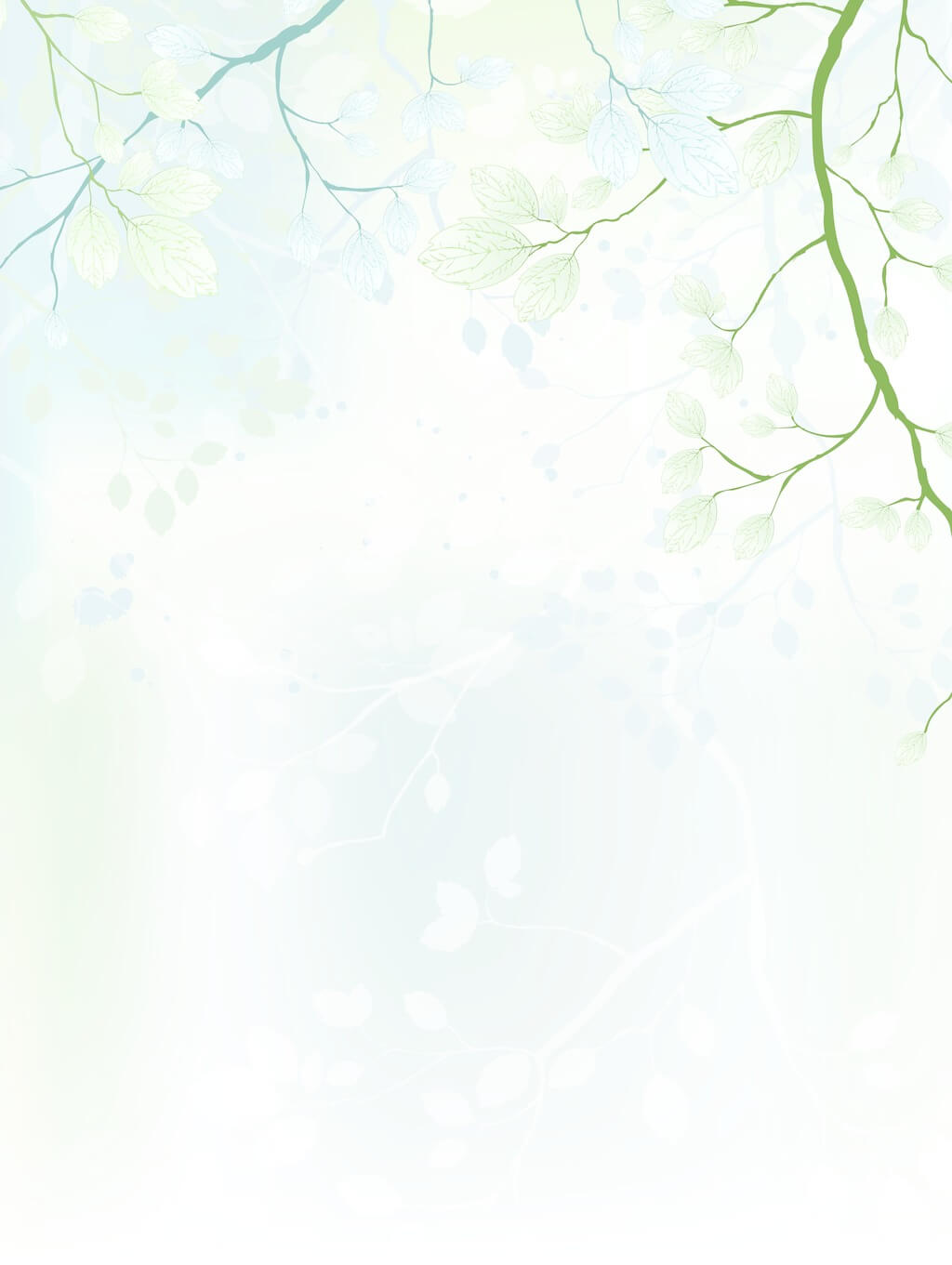 05
Graph & Chart
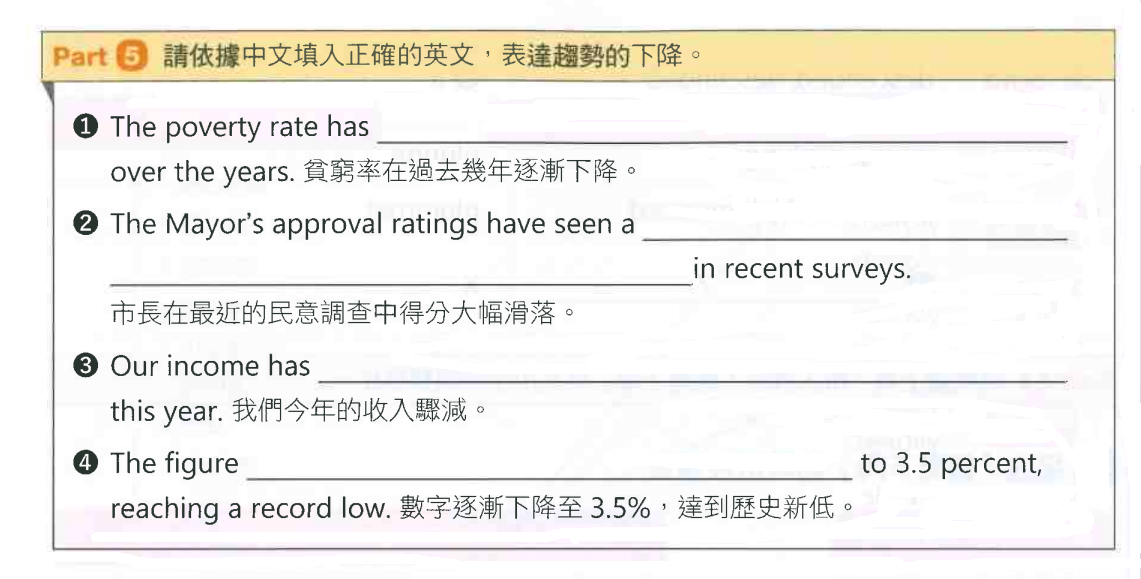 declined gradually
sharp decline
plunged dramatically  / dramatically plunged
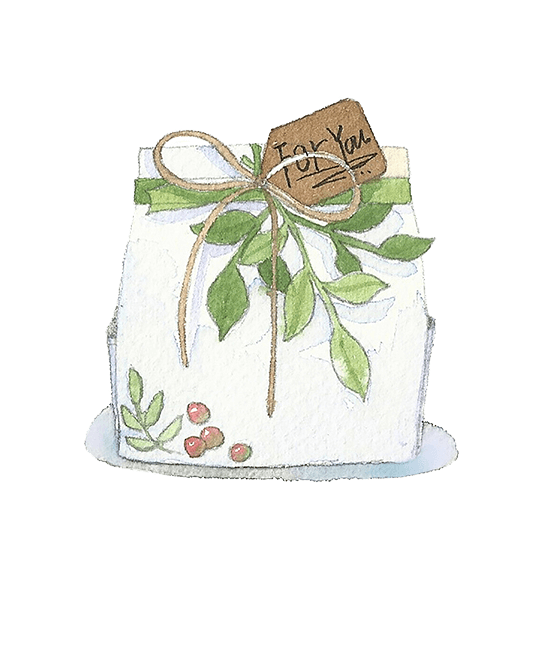 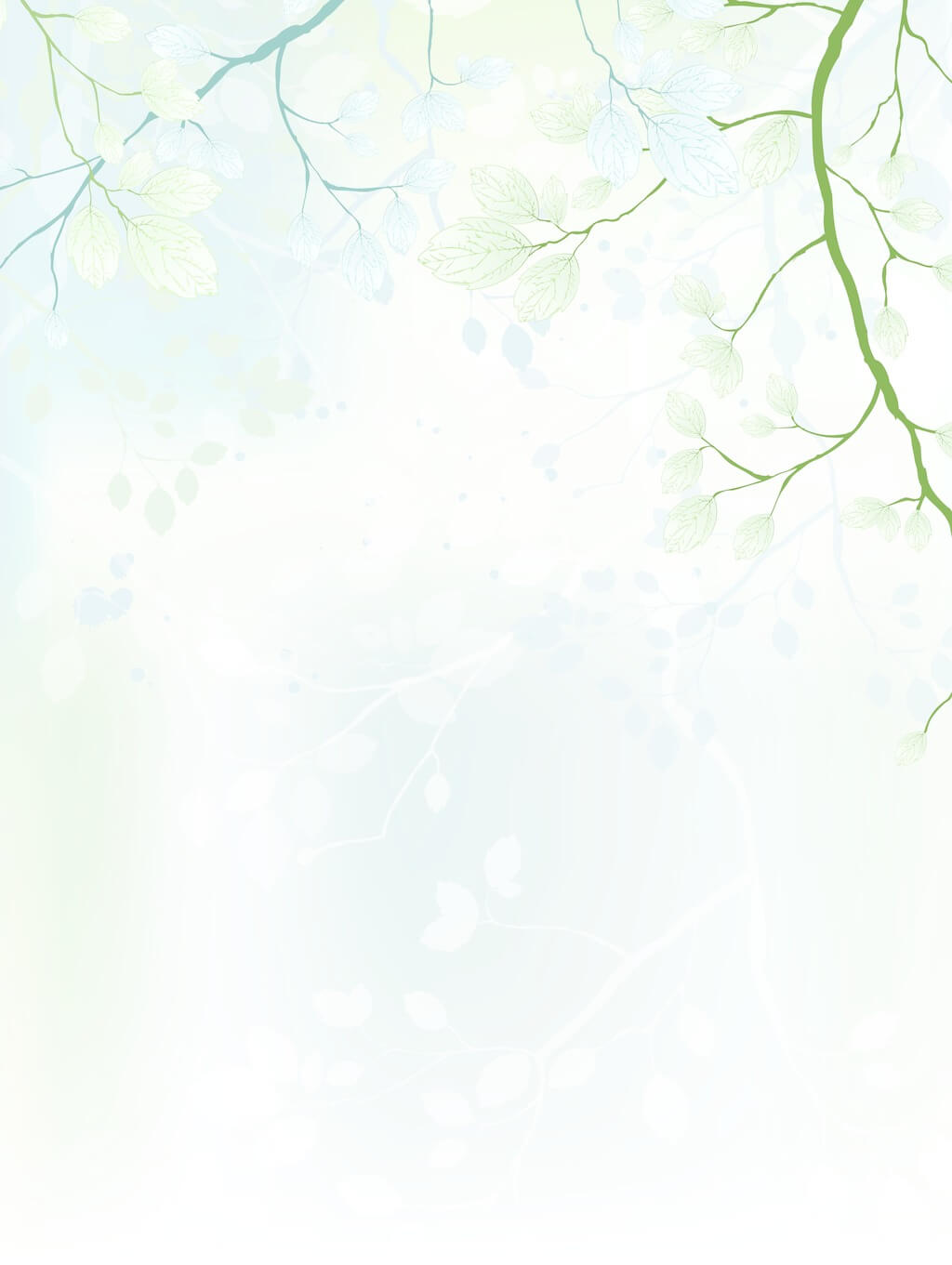 05
Graph & Chart
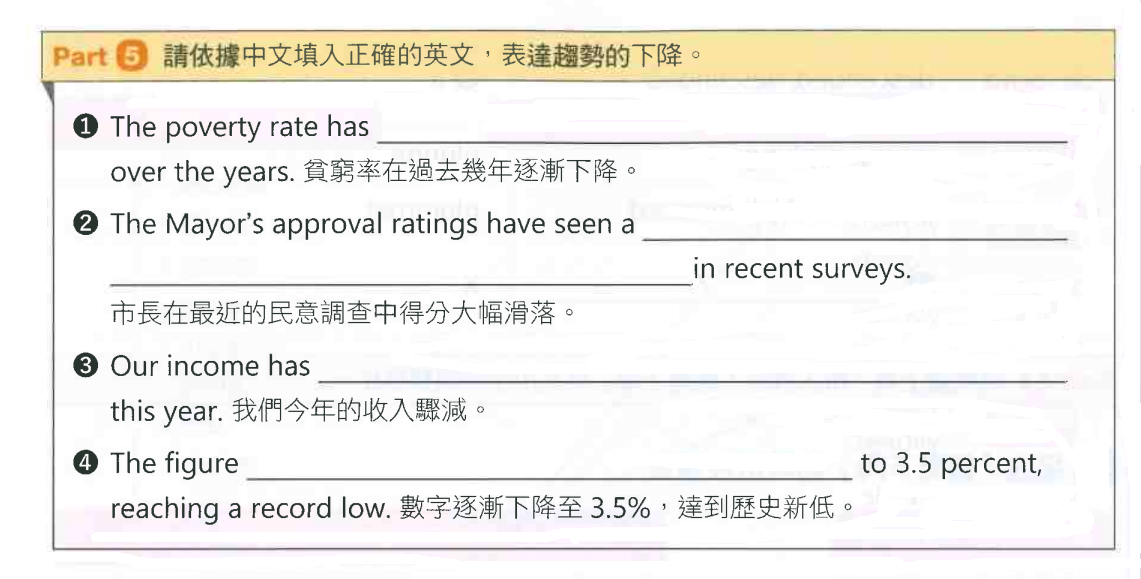 declined gradually
sharp decline
plunged dramatically
gradually went down
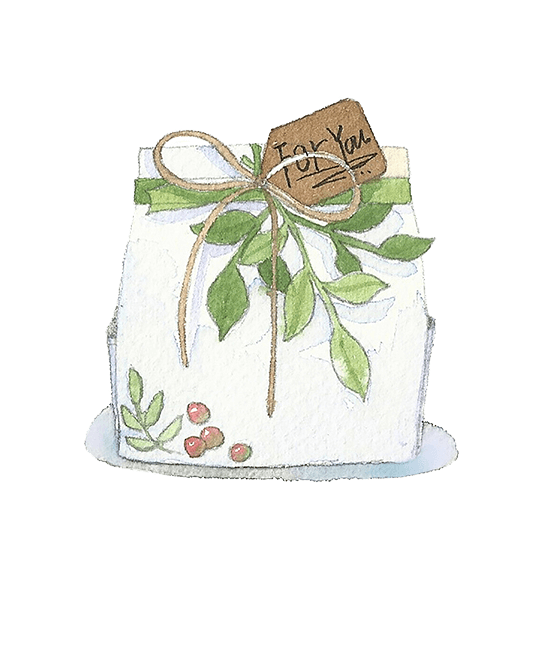 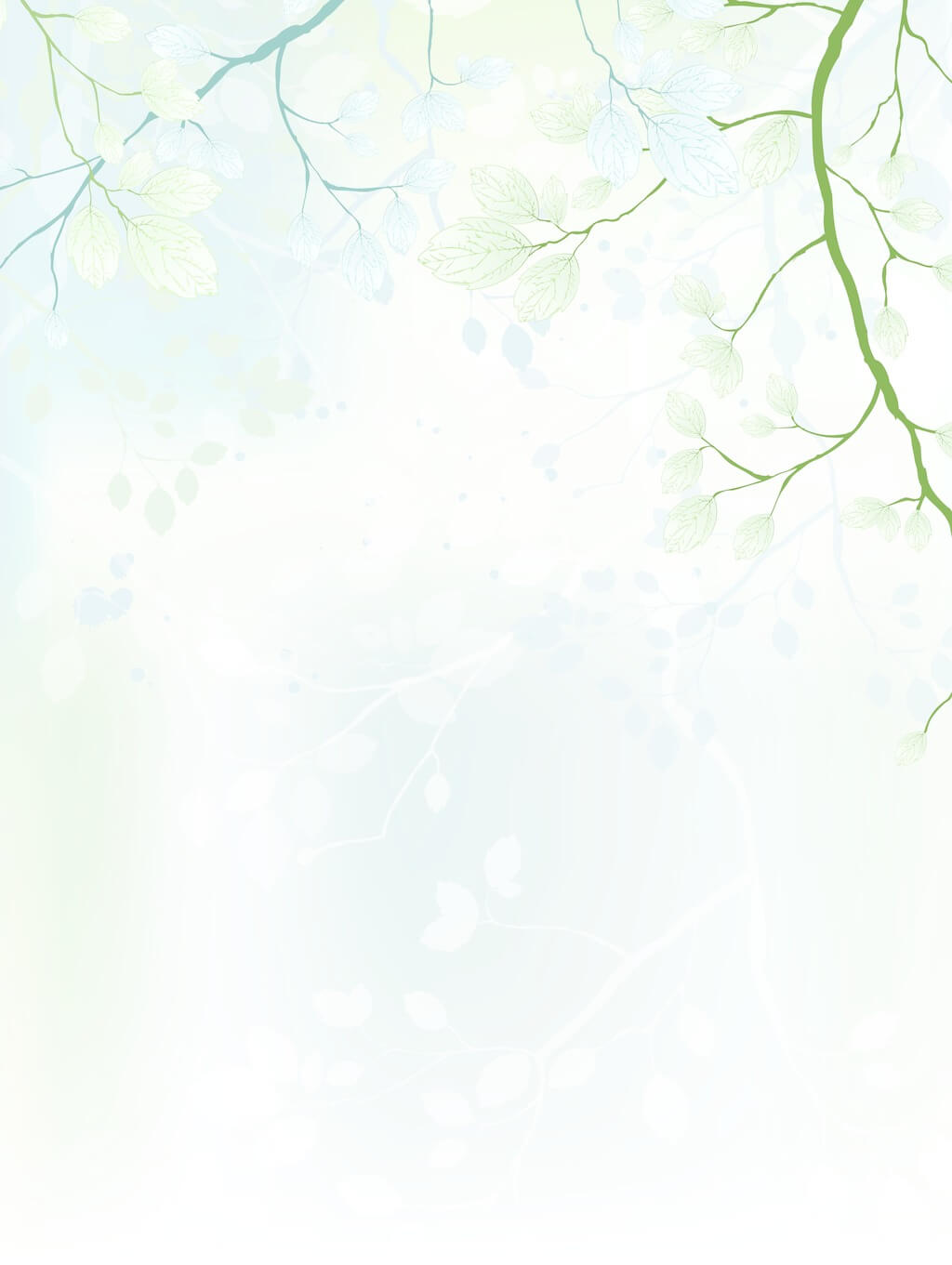 05
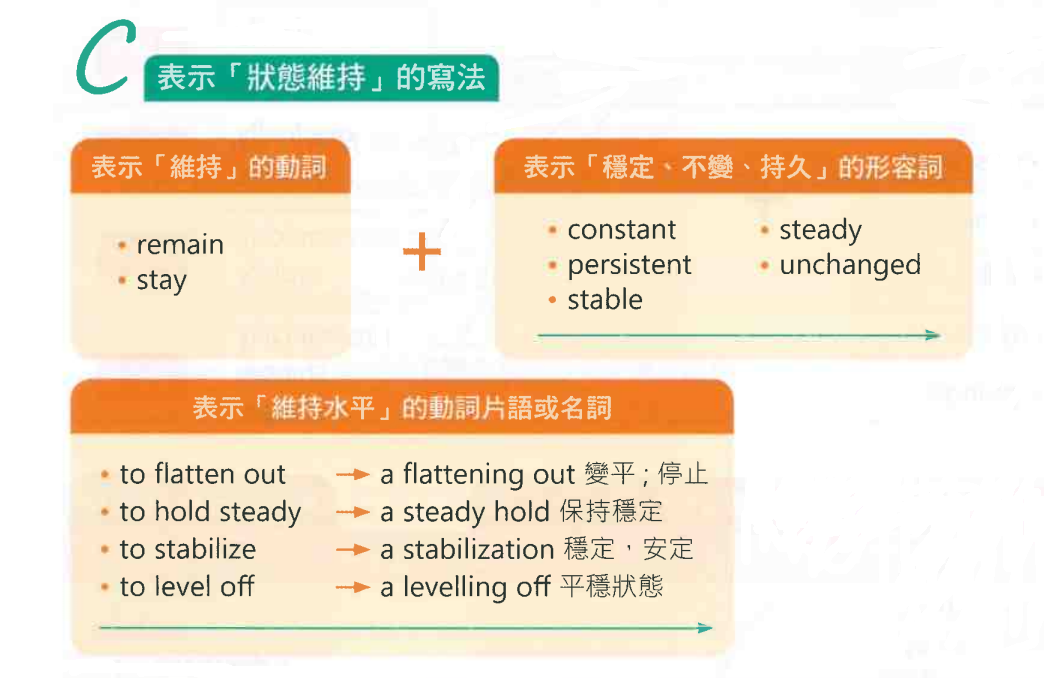 Graph & Chart
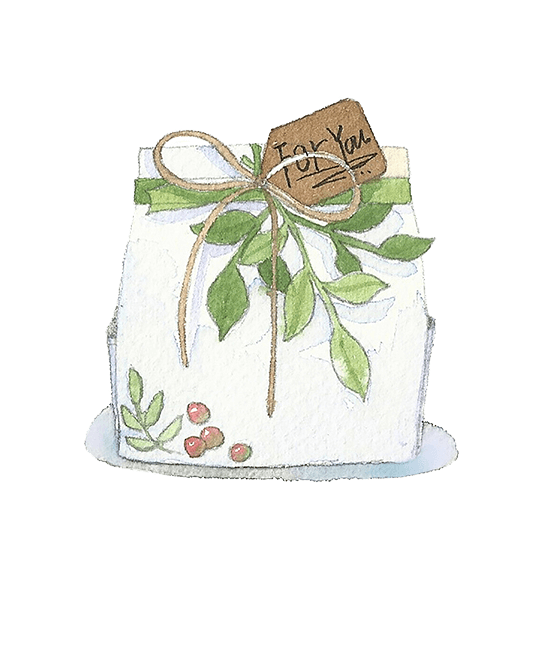 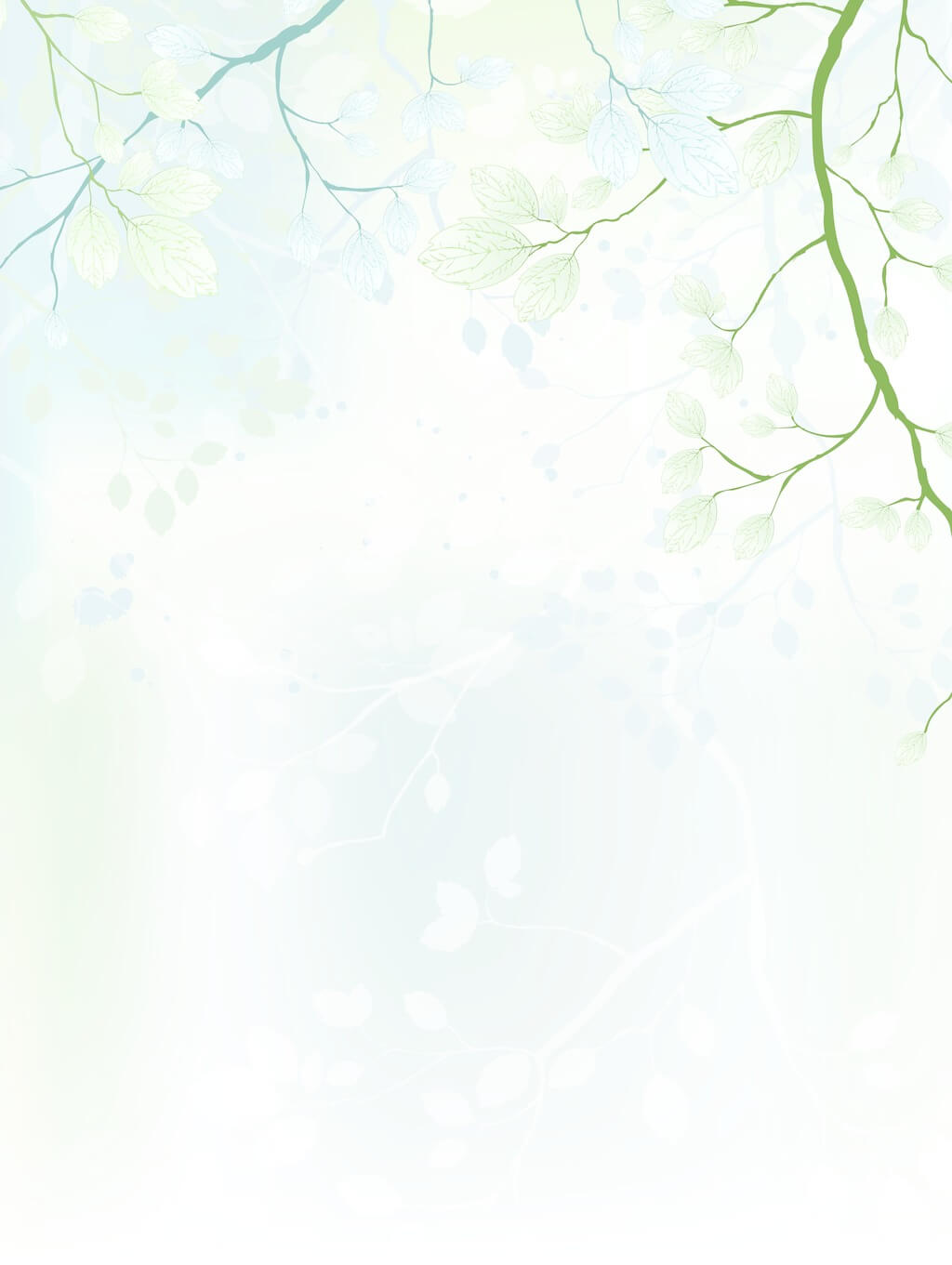 05
Graph & Chart
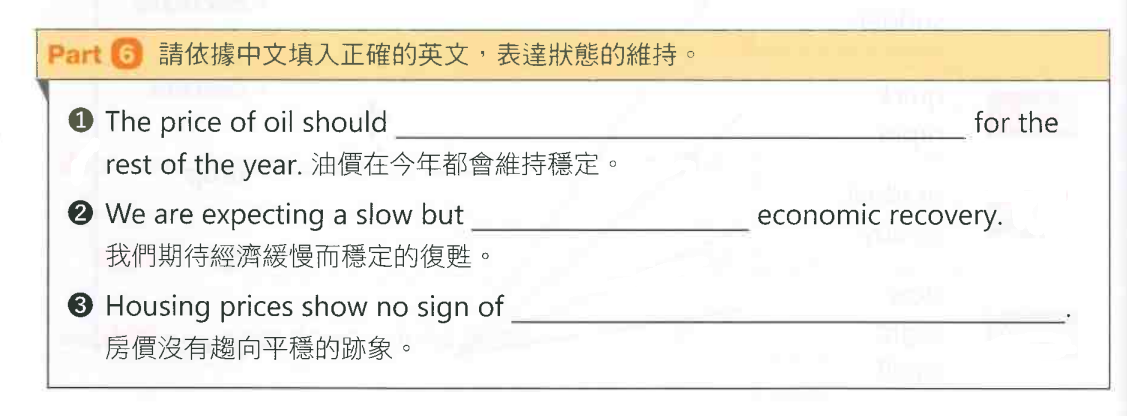 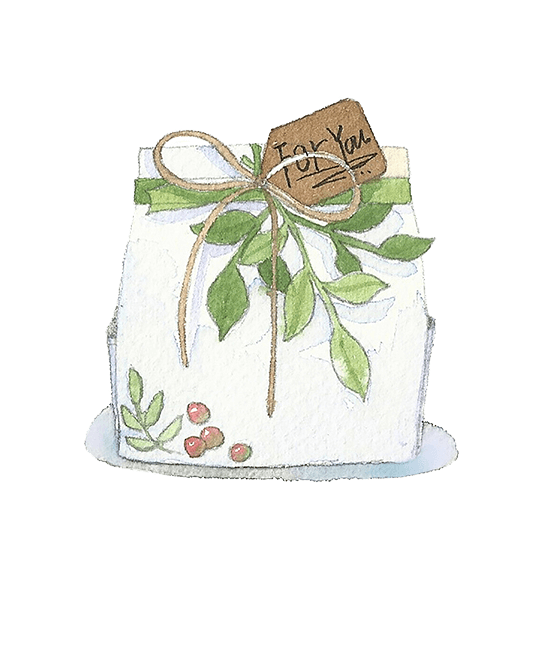 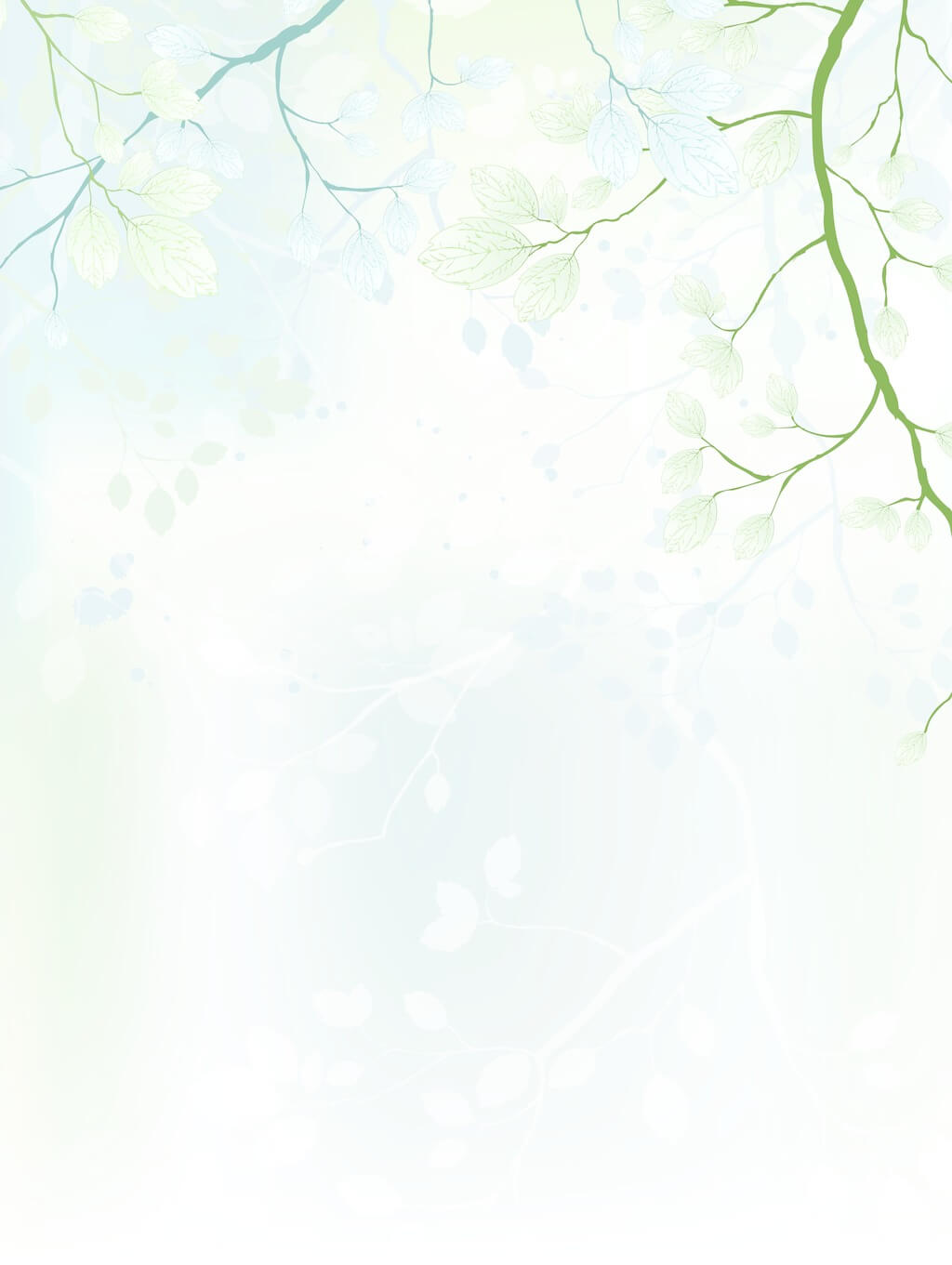 05
Graph & Chart
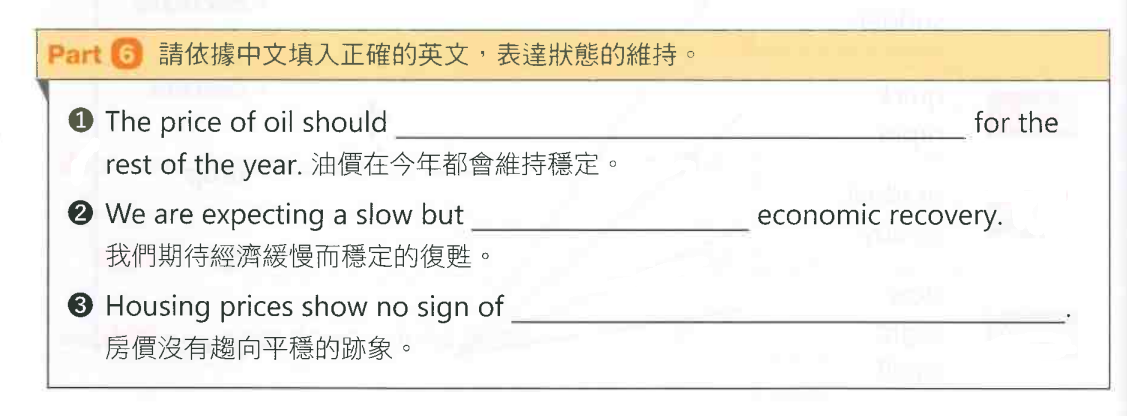 remain stable
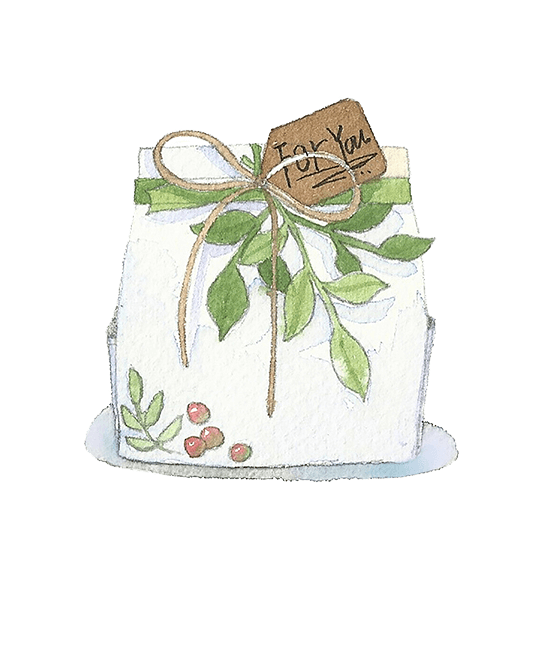 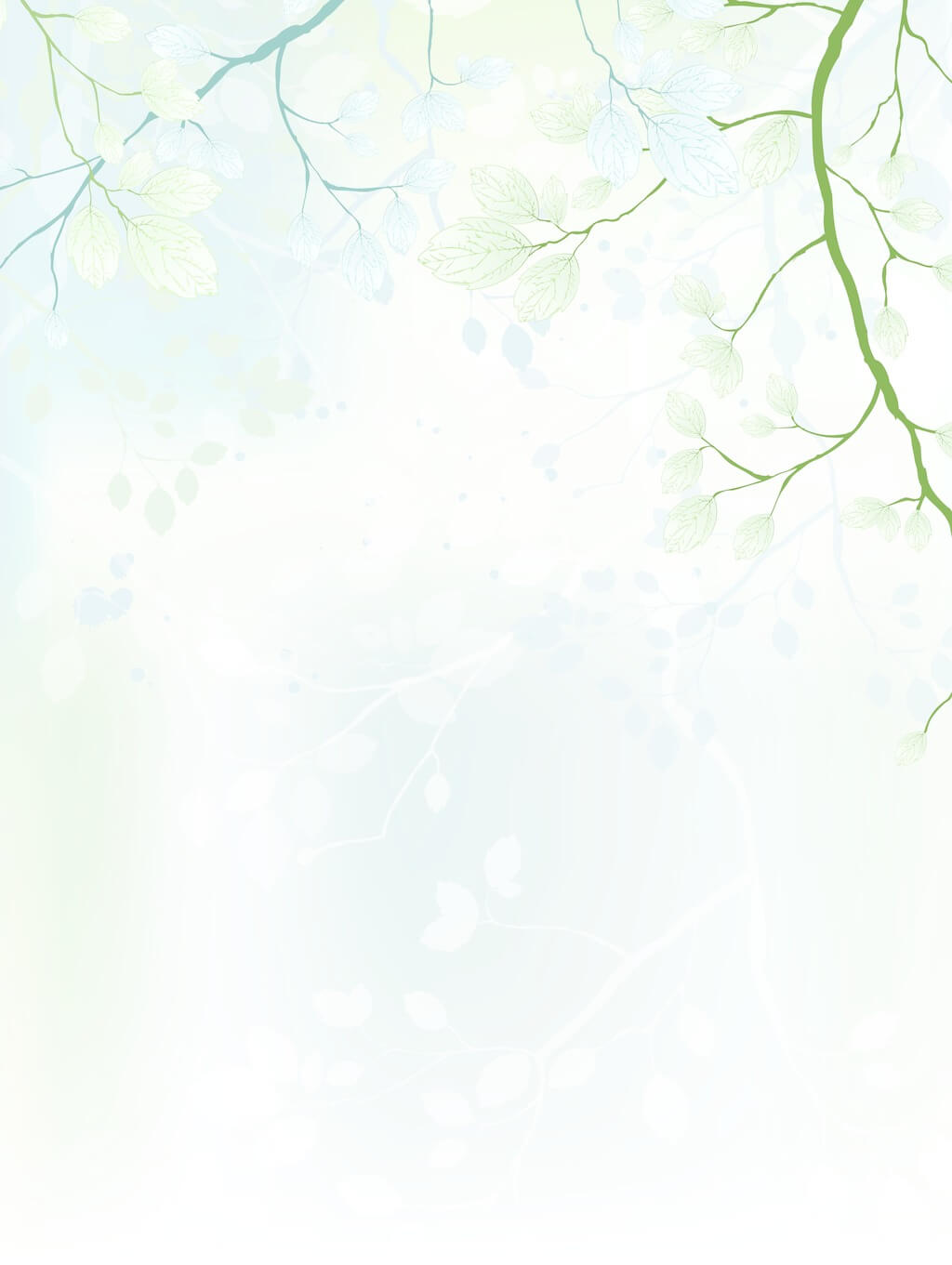 05
Graph & Chart
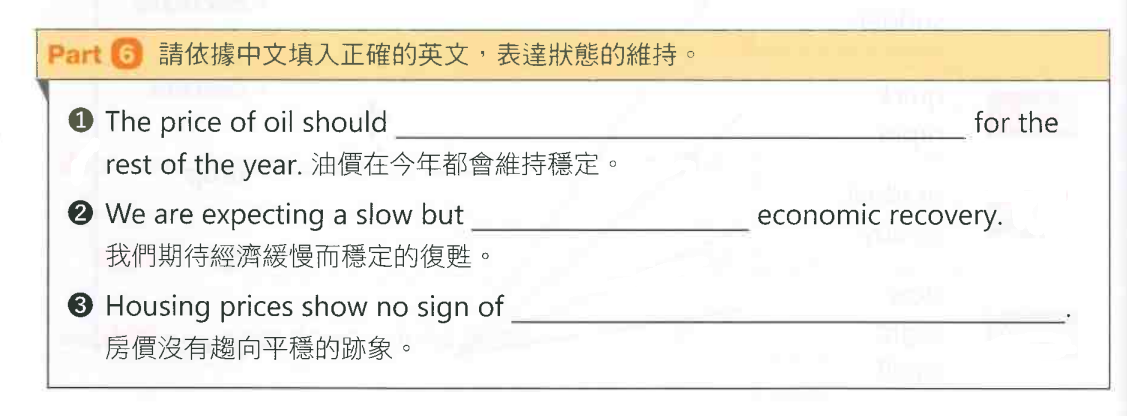 remain stable
steady
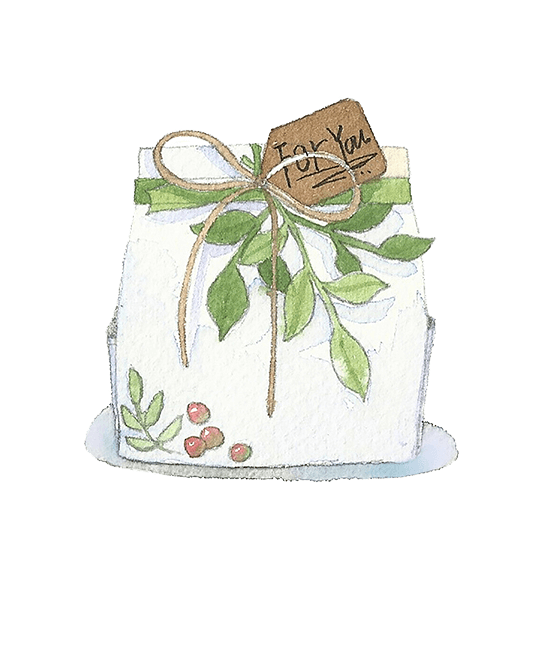 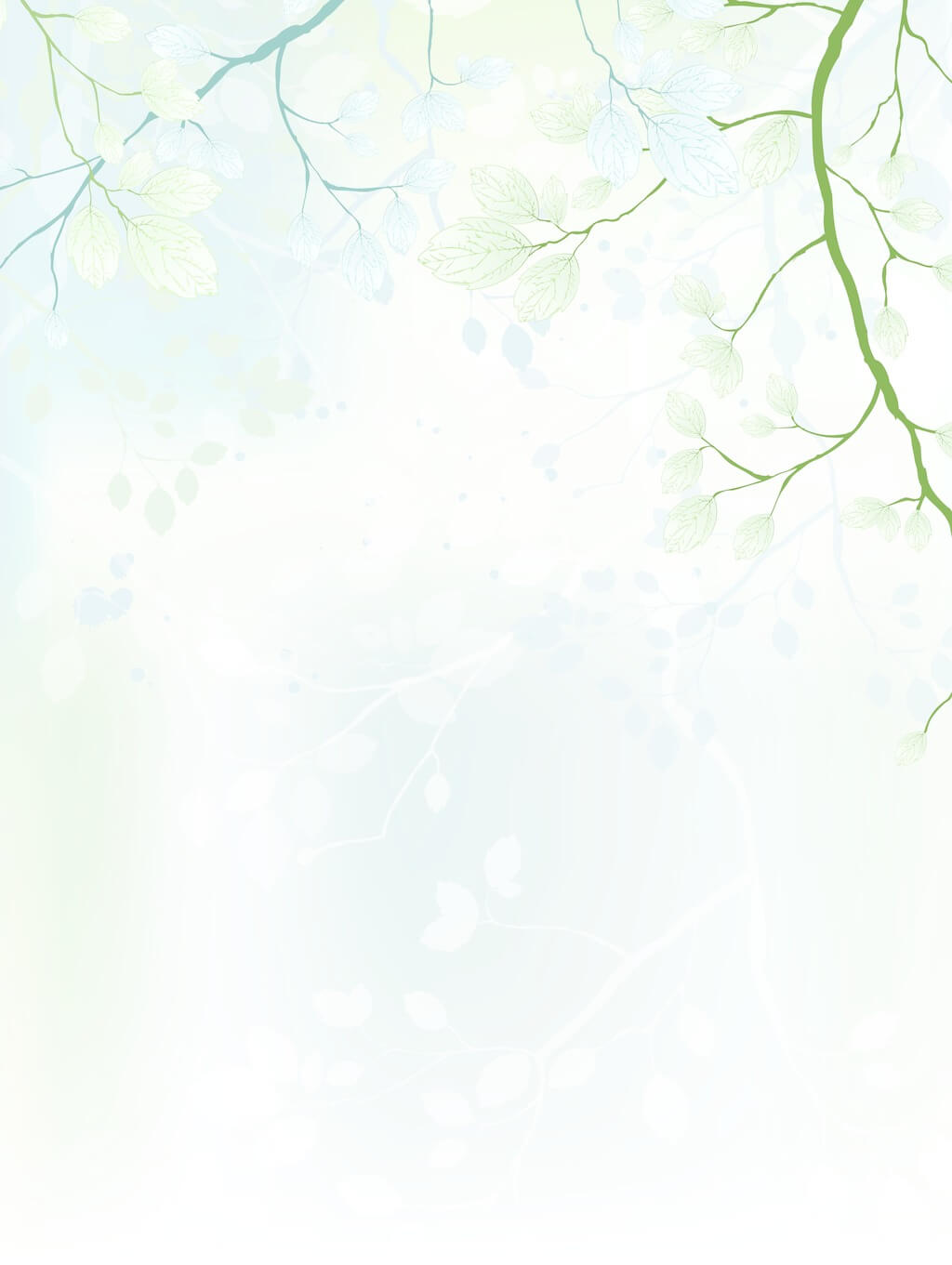 05
Graph & Chart
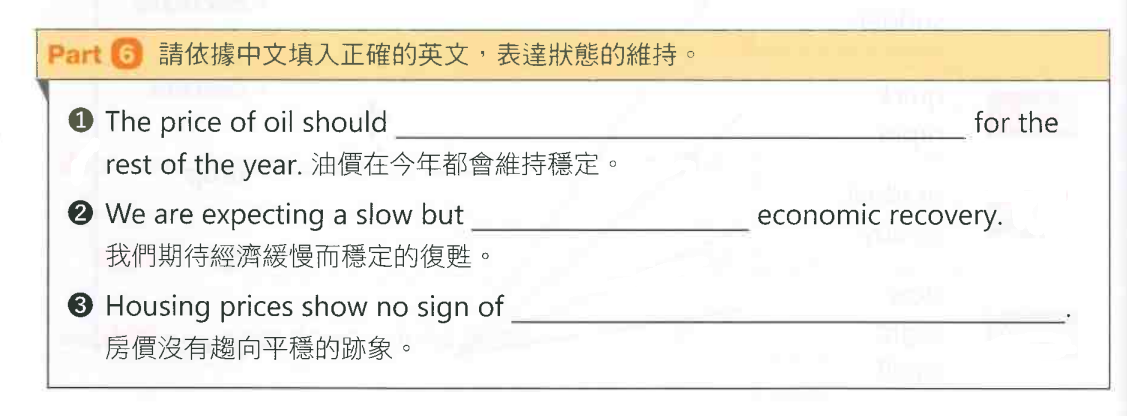 remain stable
steady
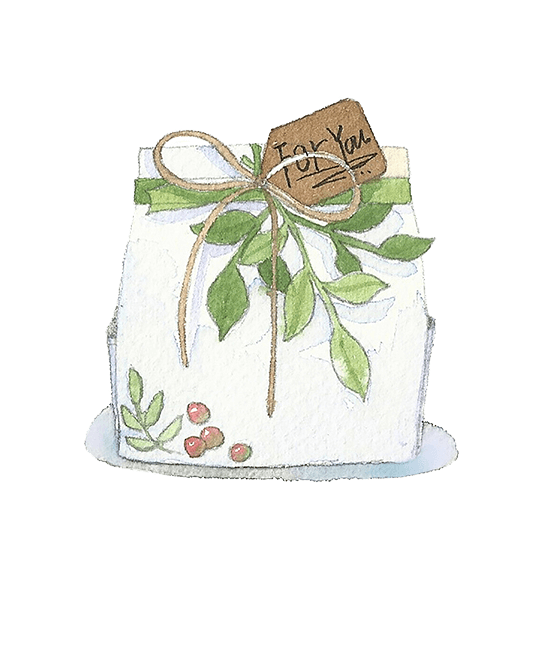 levelling off
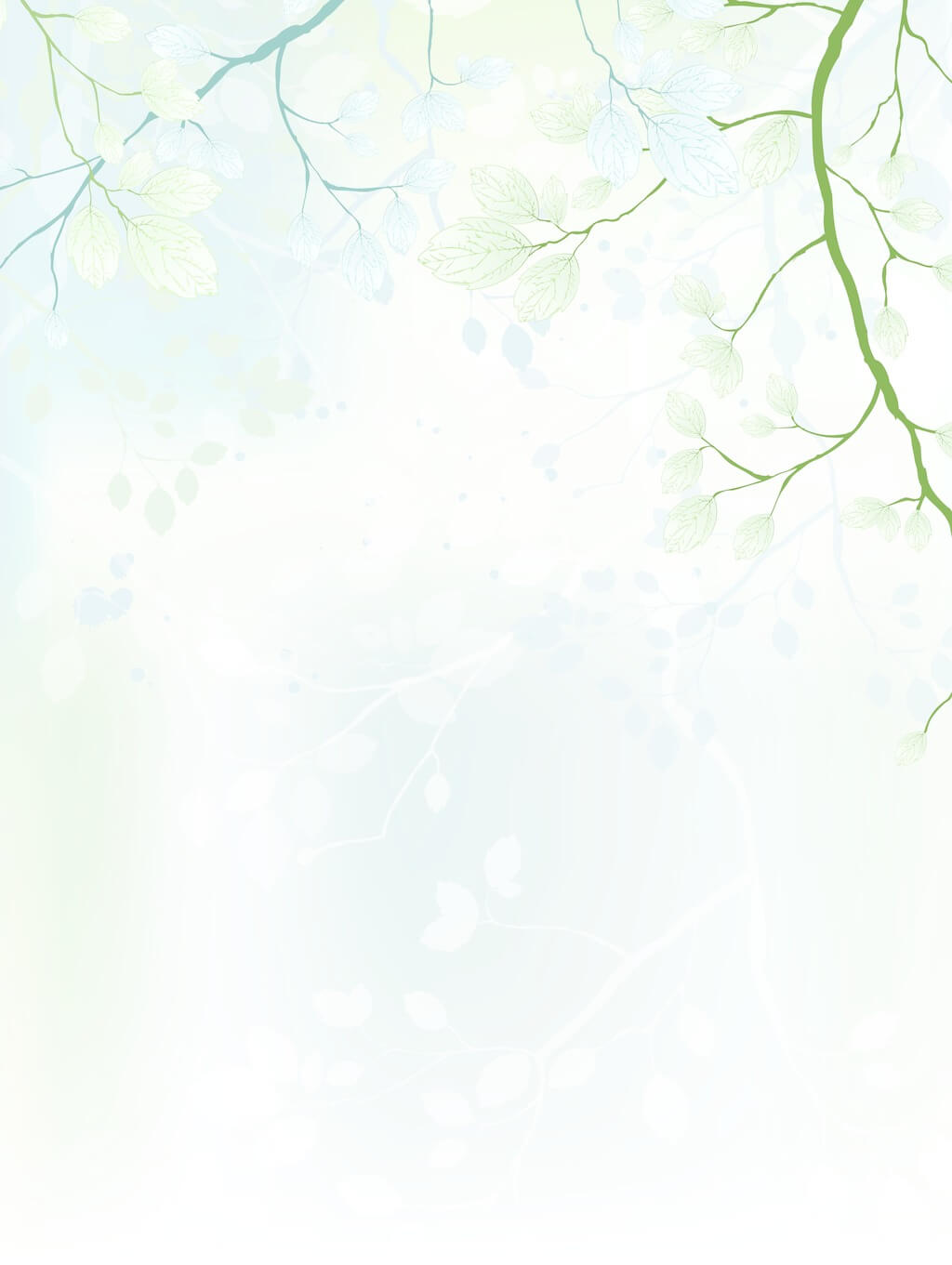 05
Graph & Chart
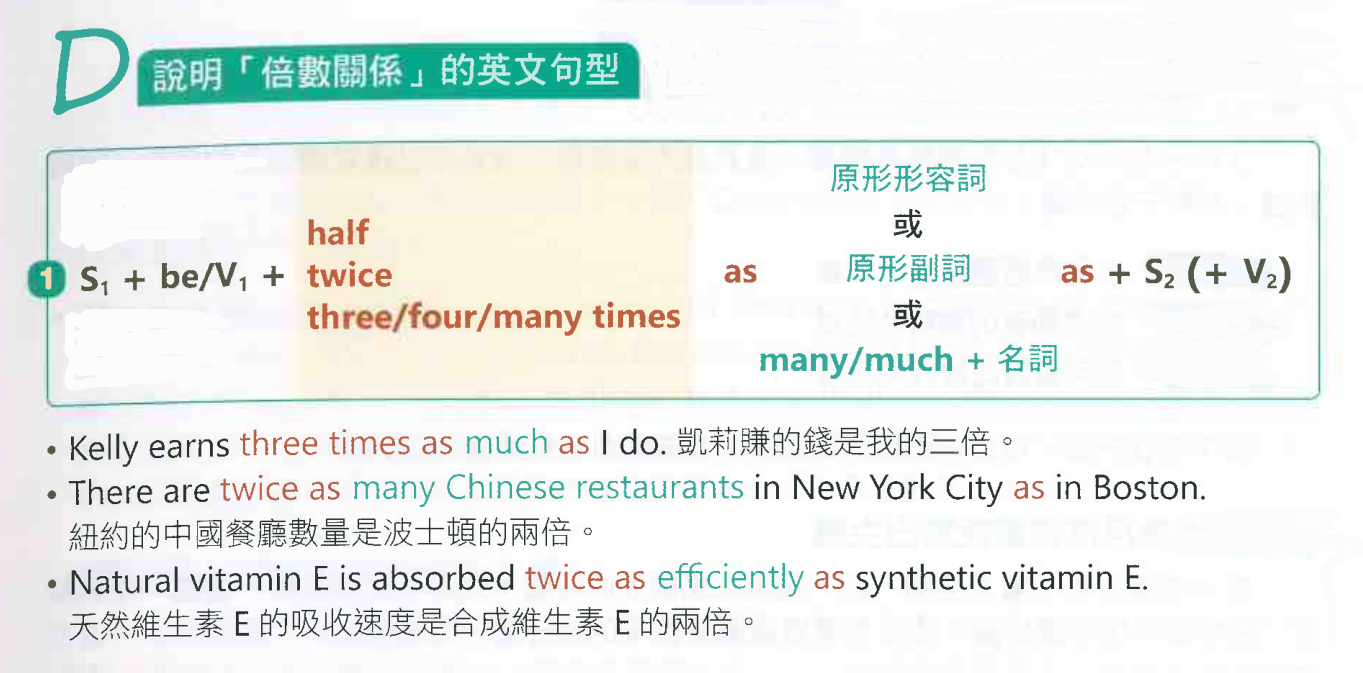 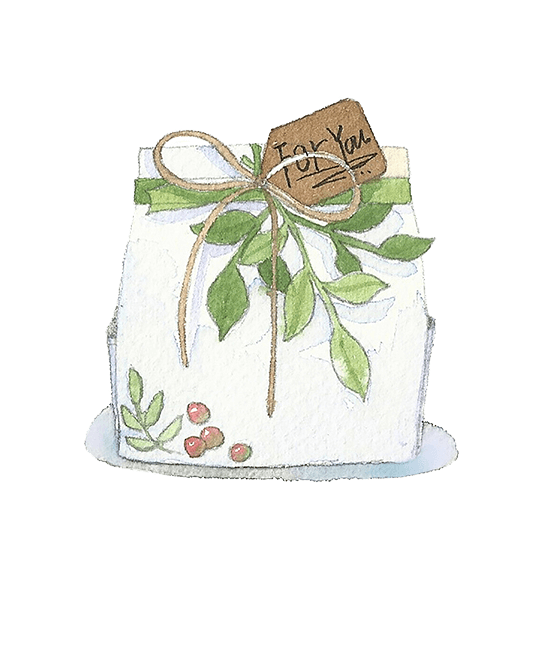 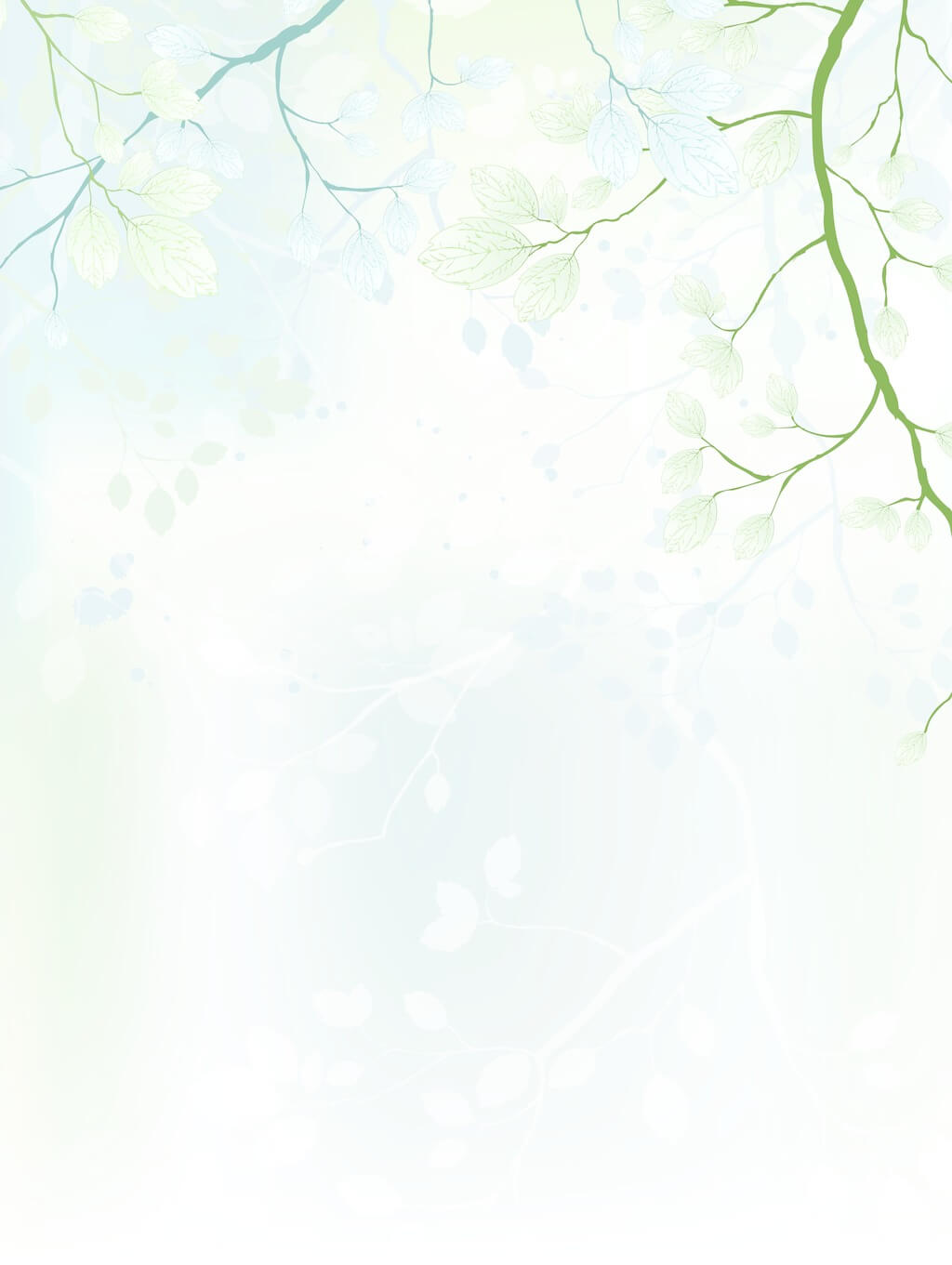 05
Graph & Chart
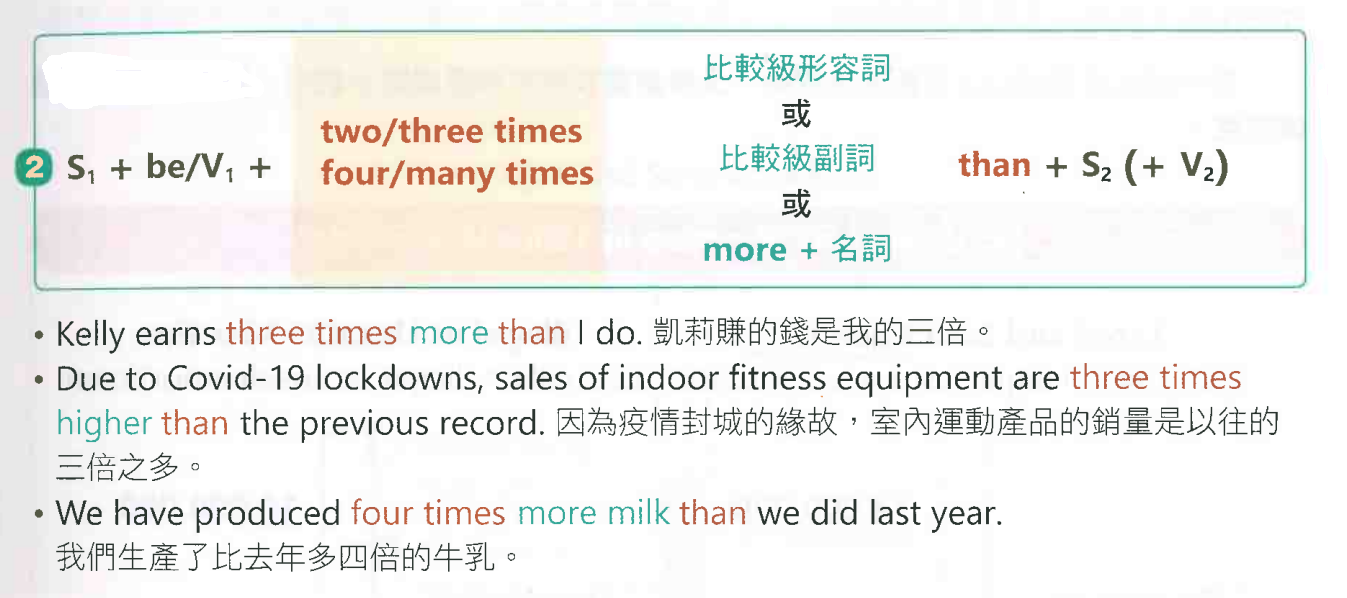 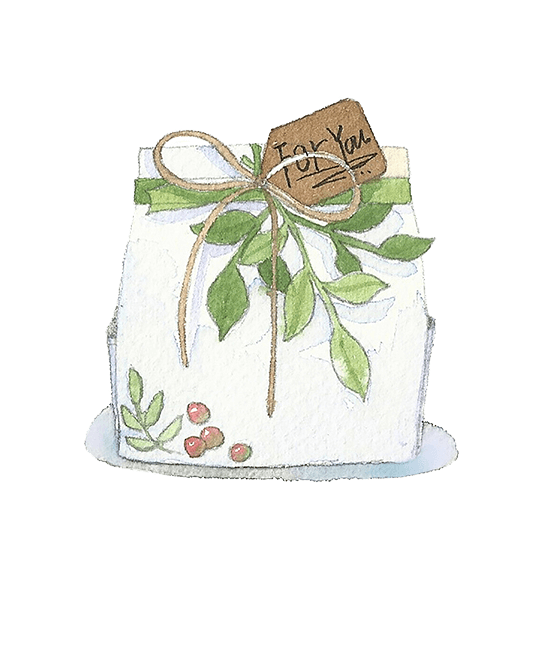 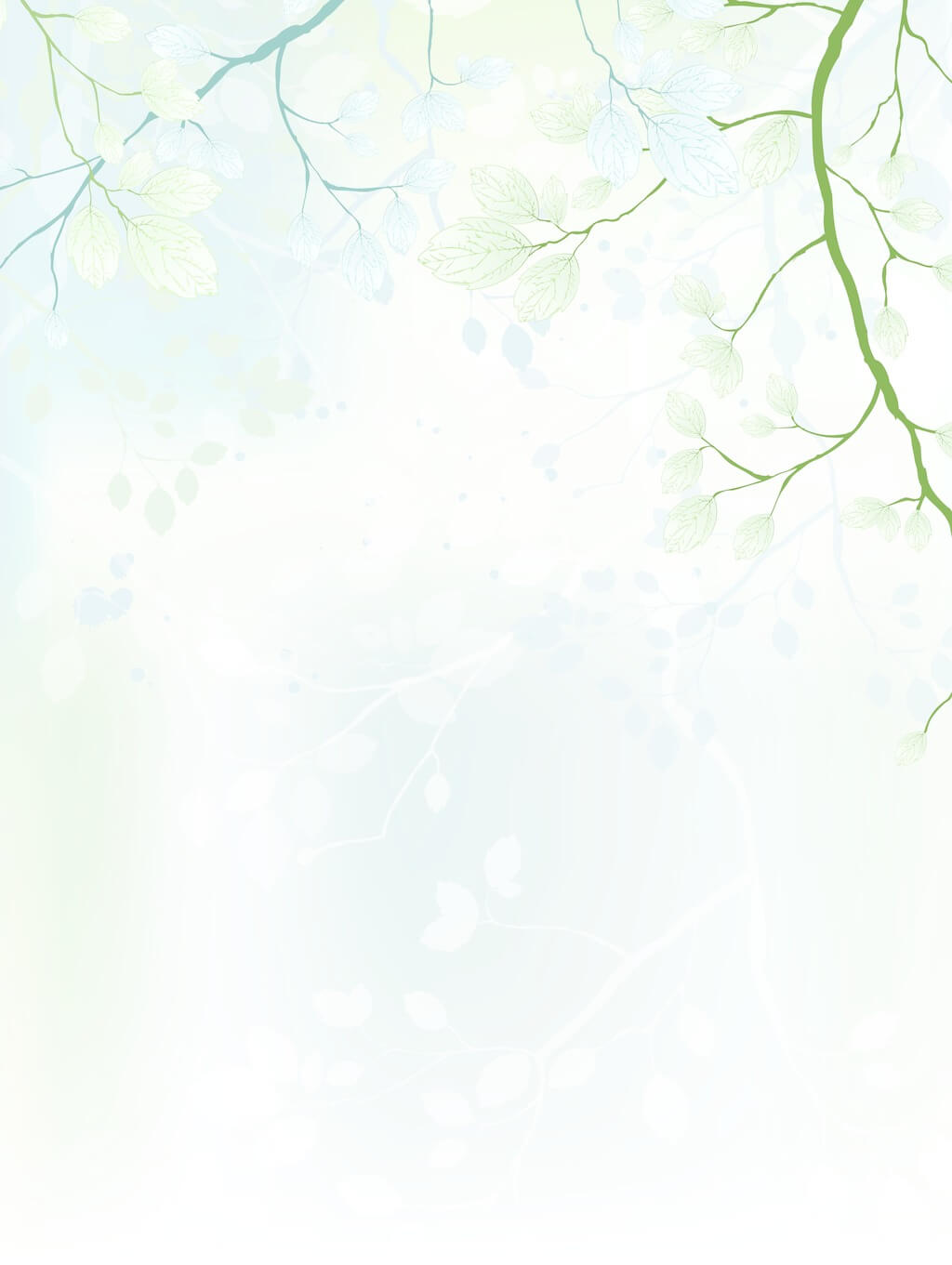 05
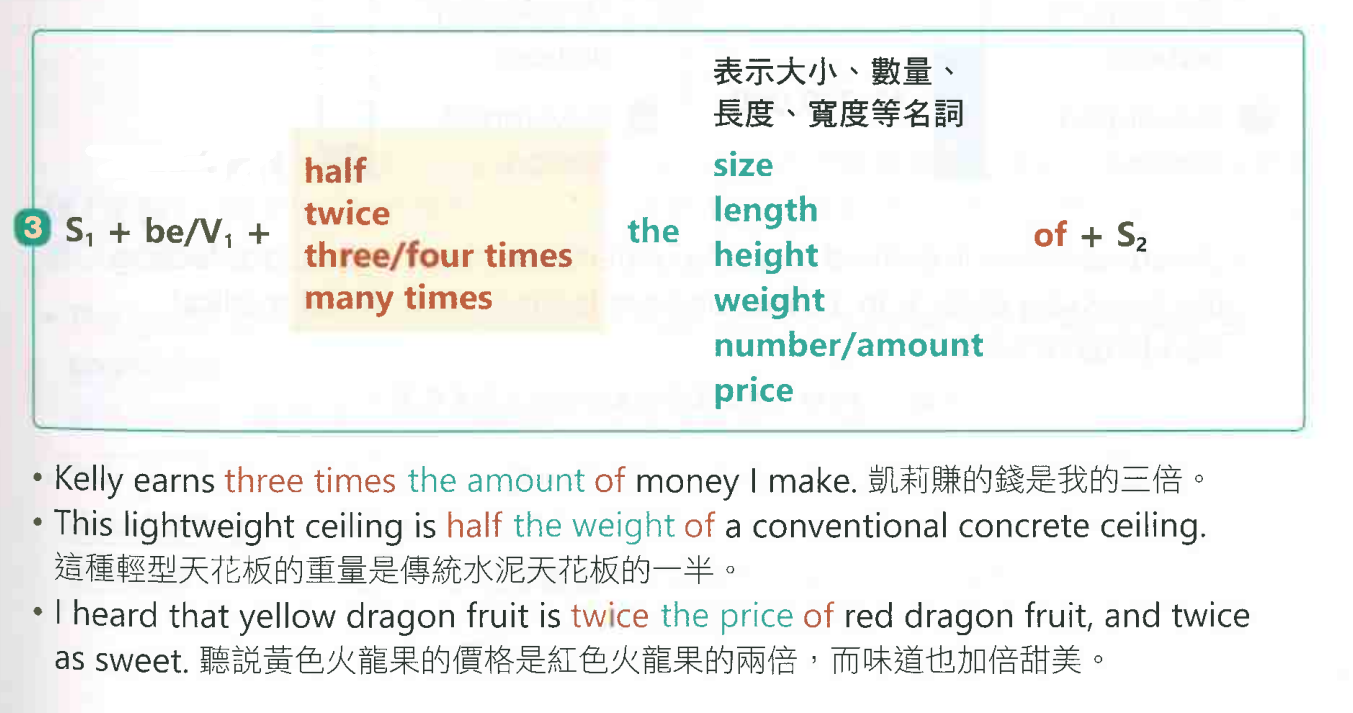 Graph & Chart
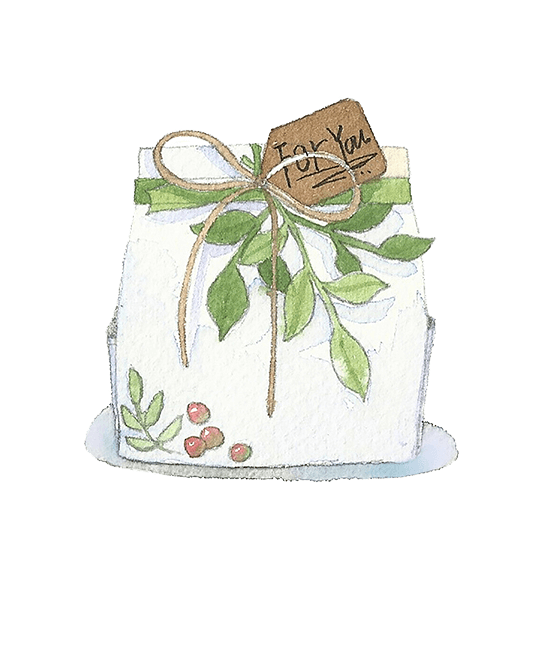 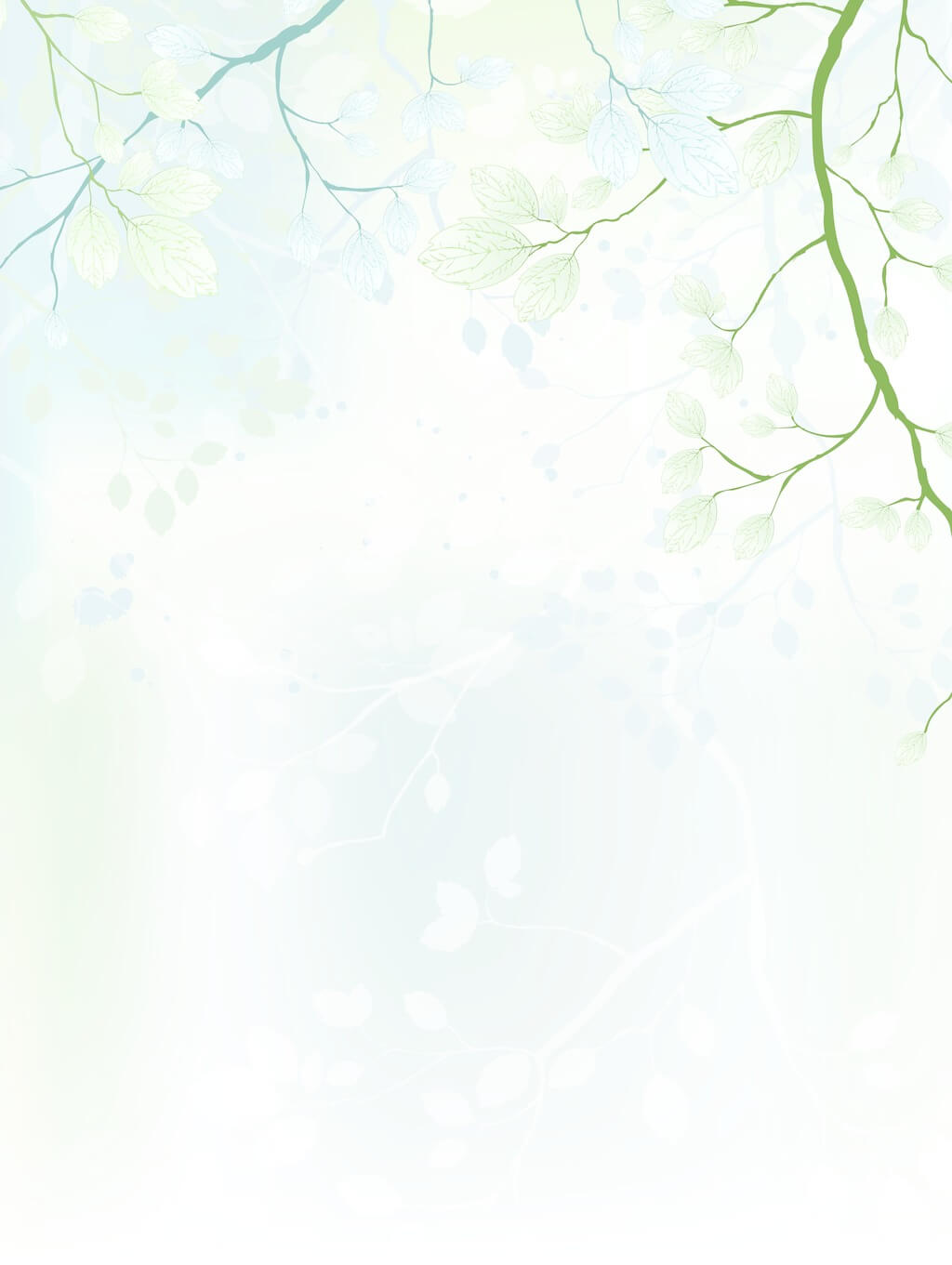 04
Time Order & Coherence
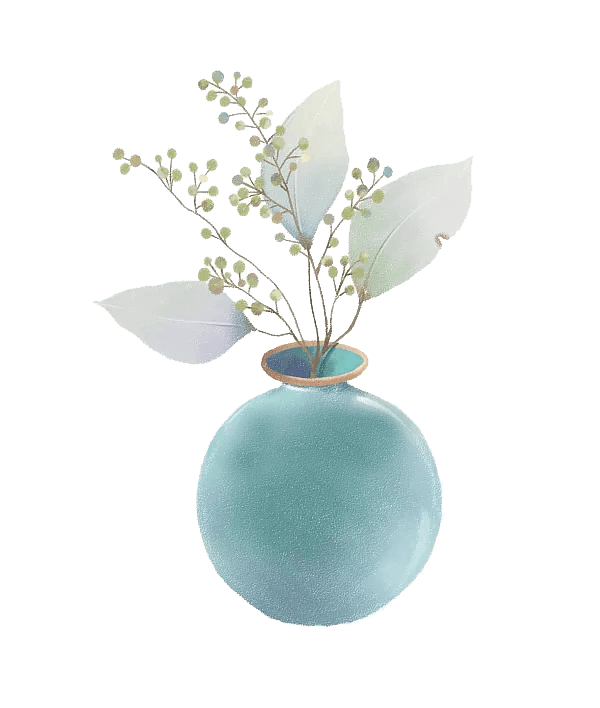 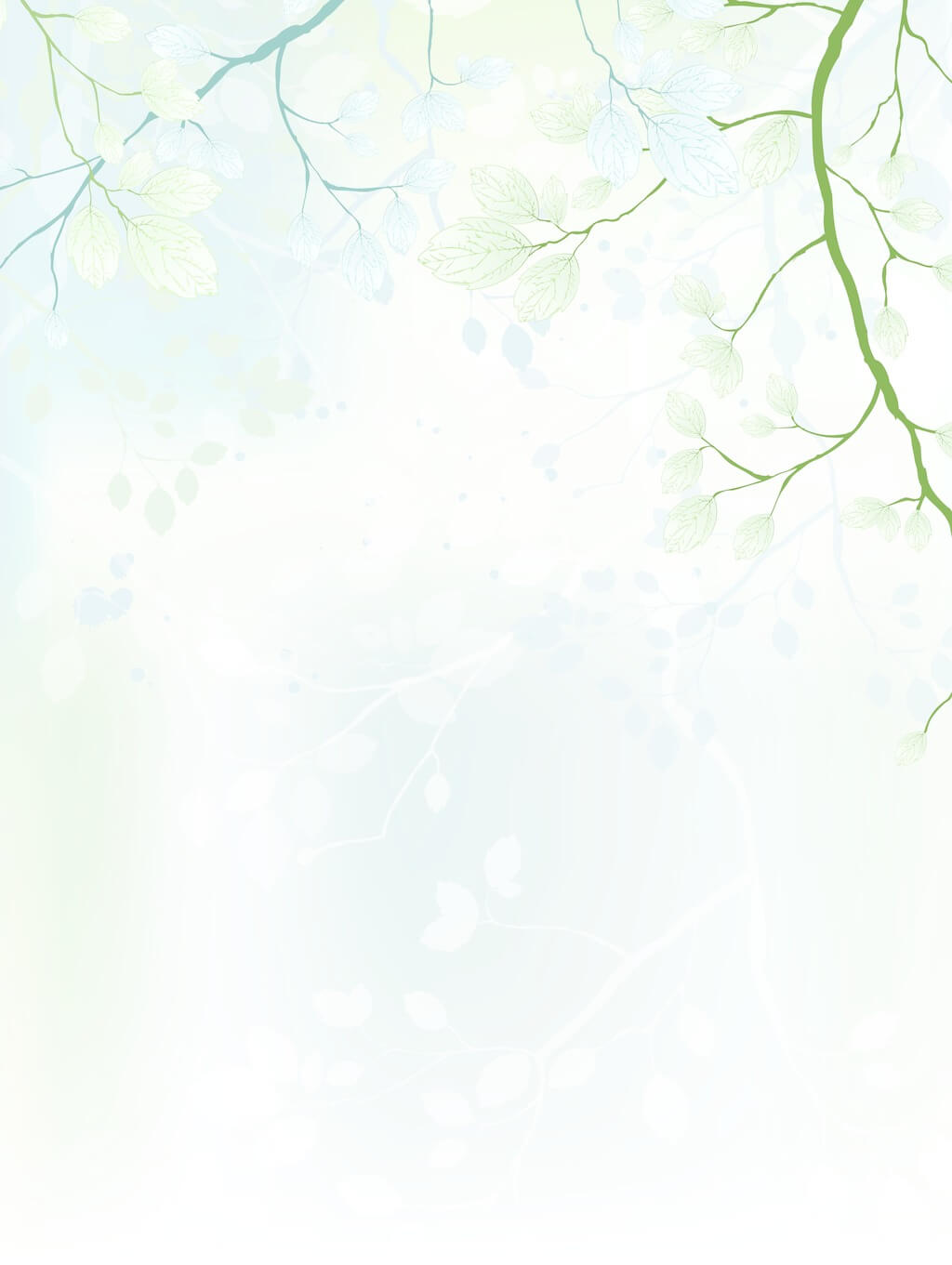 04
Time Order & Coherence
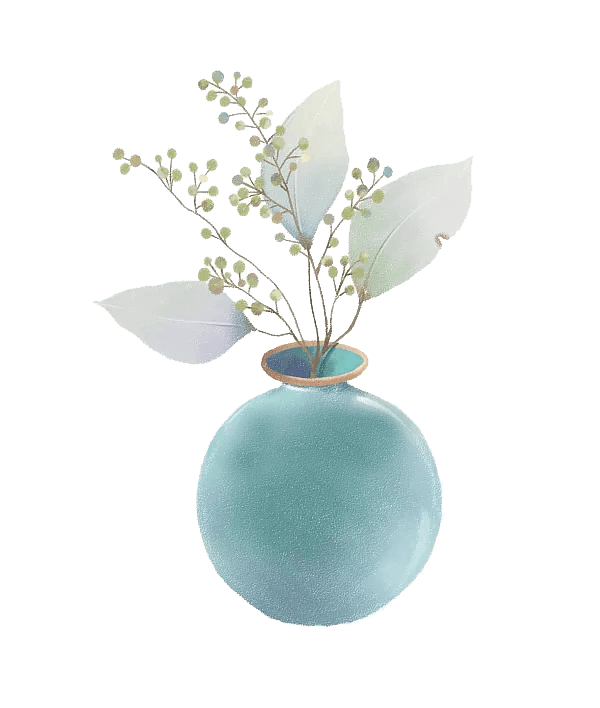 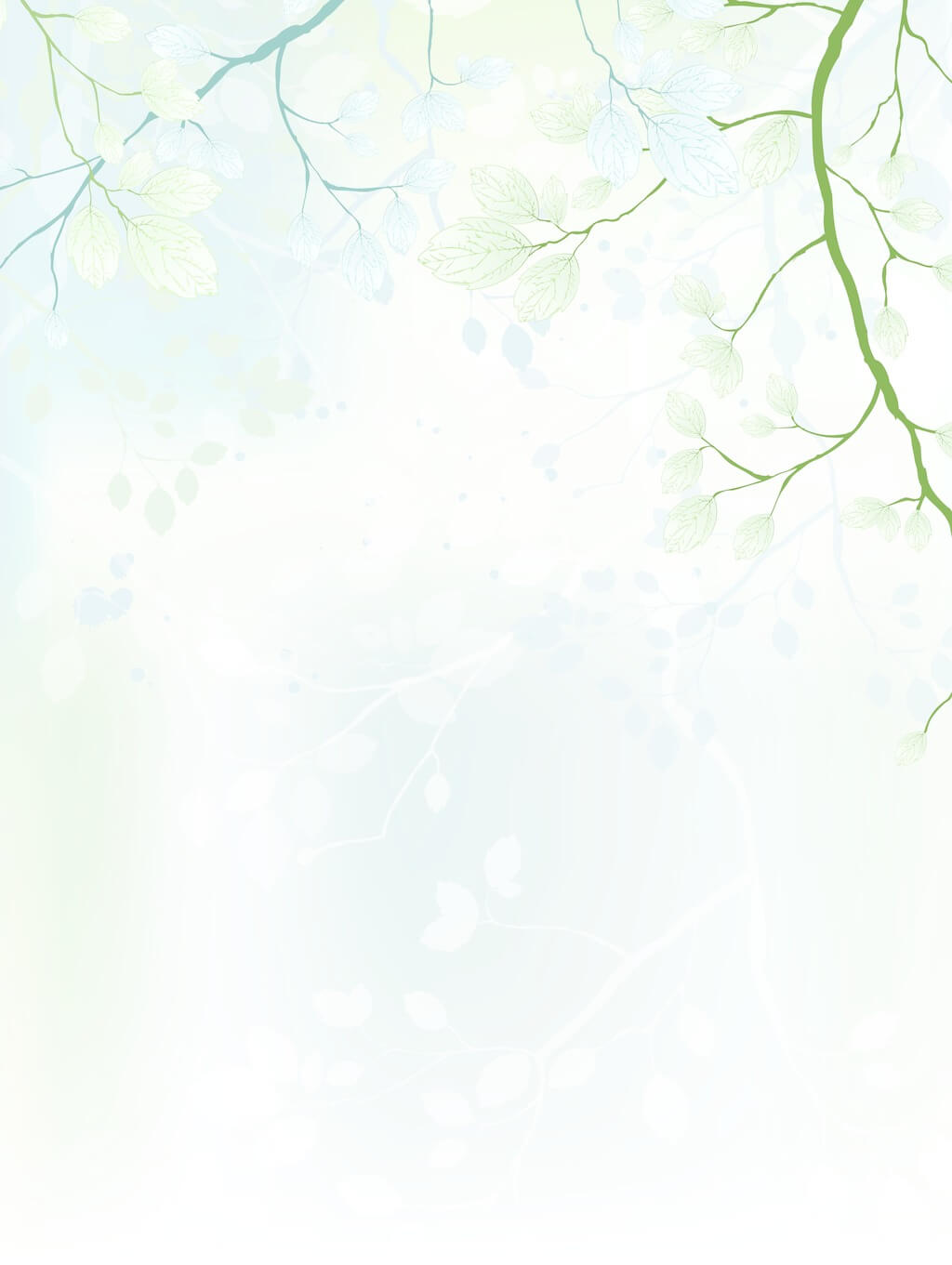 04
Time Order & Coherence
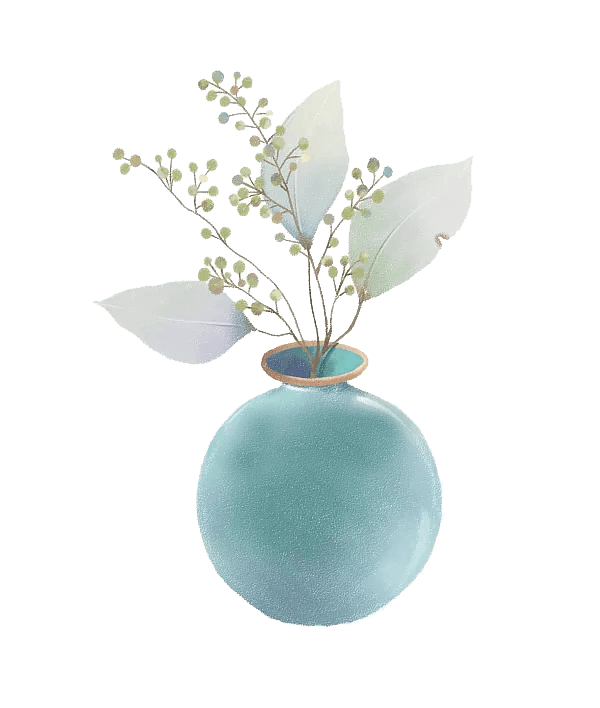 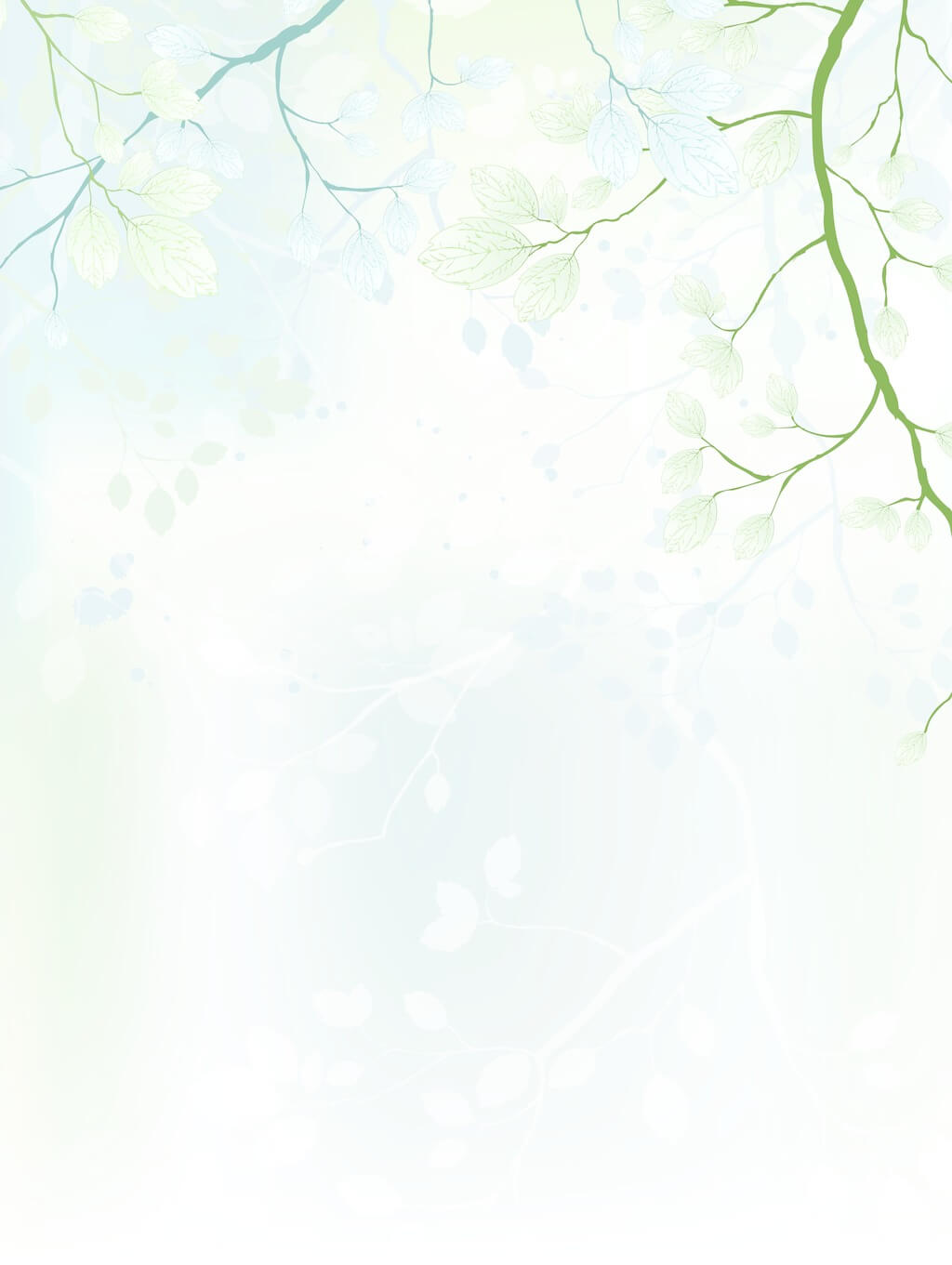 01
Sentence Structures
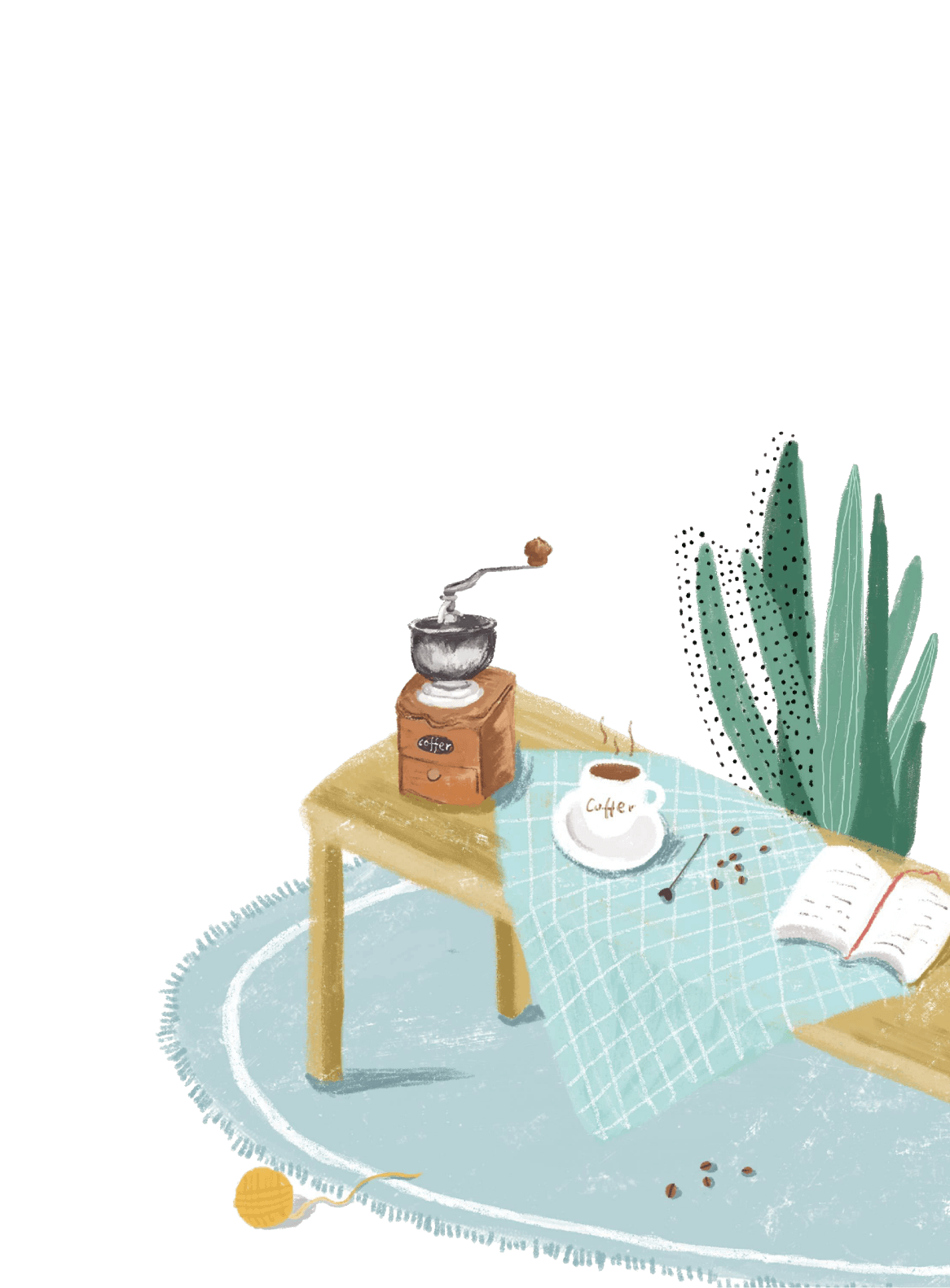 1.  聽音樂是一個你可以終身享受的       嗜好。
主詞 (S) : 
動詞 (V) :
受詞 (O) :
關子 /Adj. / 介 + N :
主詞補語 (SC)  :
時間副詞  :
地方副詞  : 
副詞 / 介 + N :
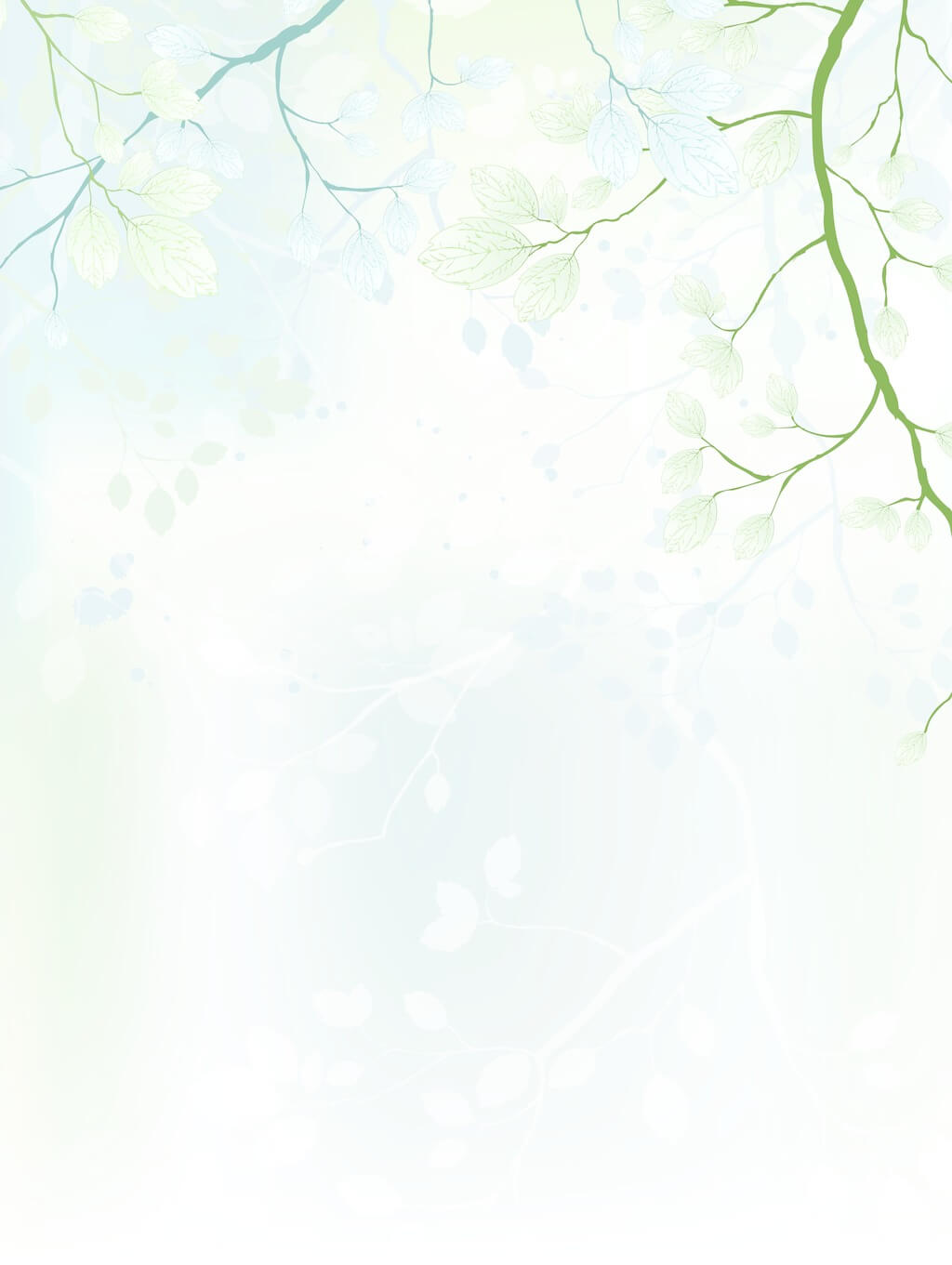 01
Sentence Structures
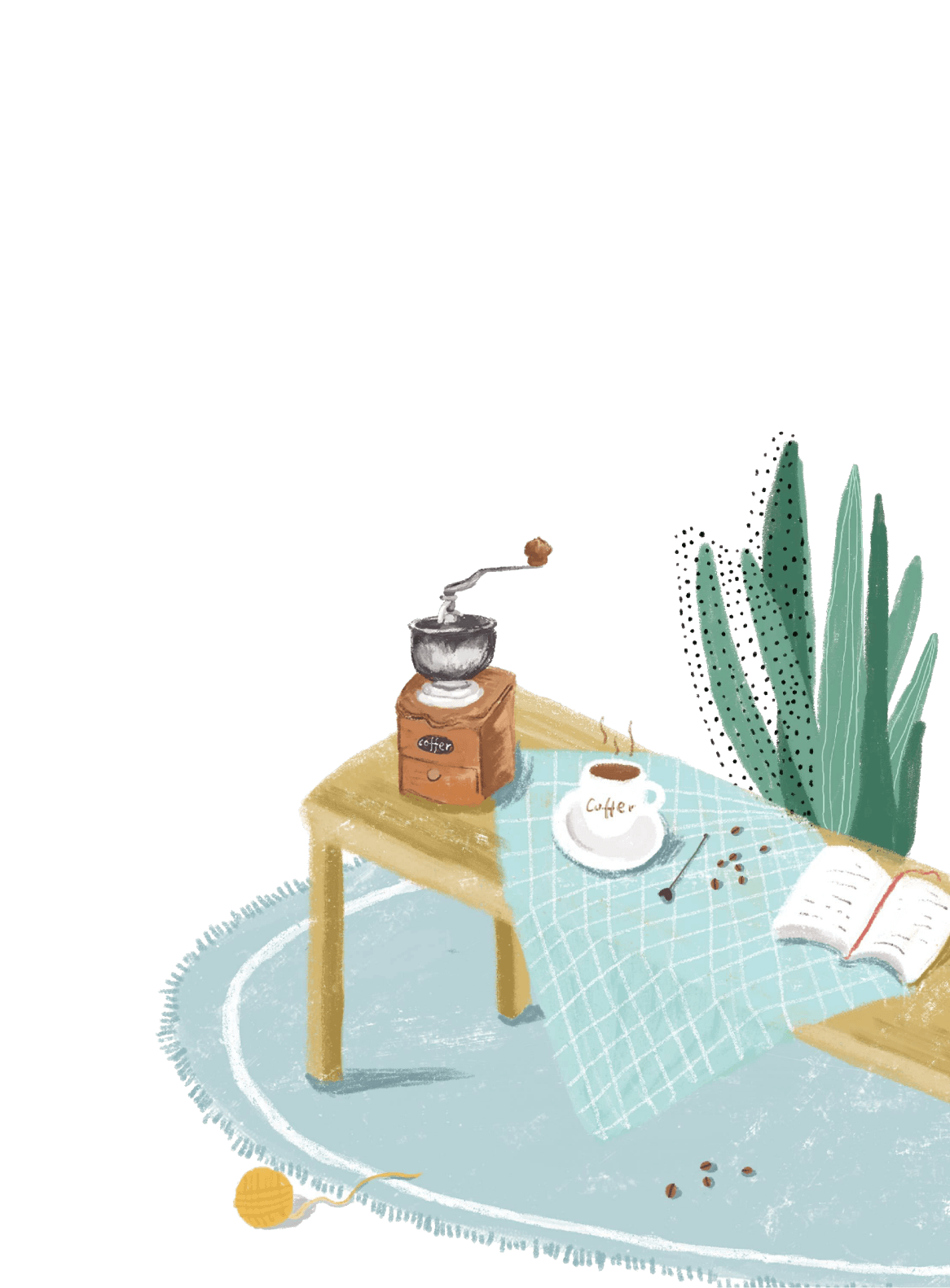 2.  但能彈奏樂器可以為你帶來     更多的喜悅。
主詞 (S) : 
動詞 (V) :
受詞 (O) :
關子 /Adj. / 介 + N :
主詞補語 (SC)  :
時間副詞  :
地方副詞  : 
副詞 / 介 + N :
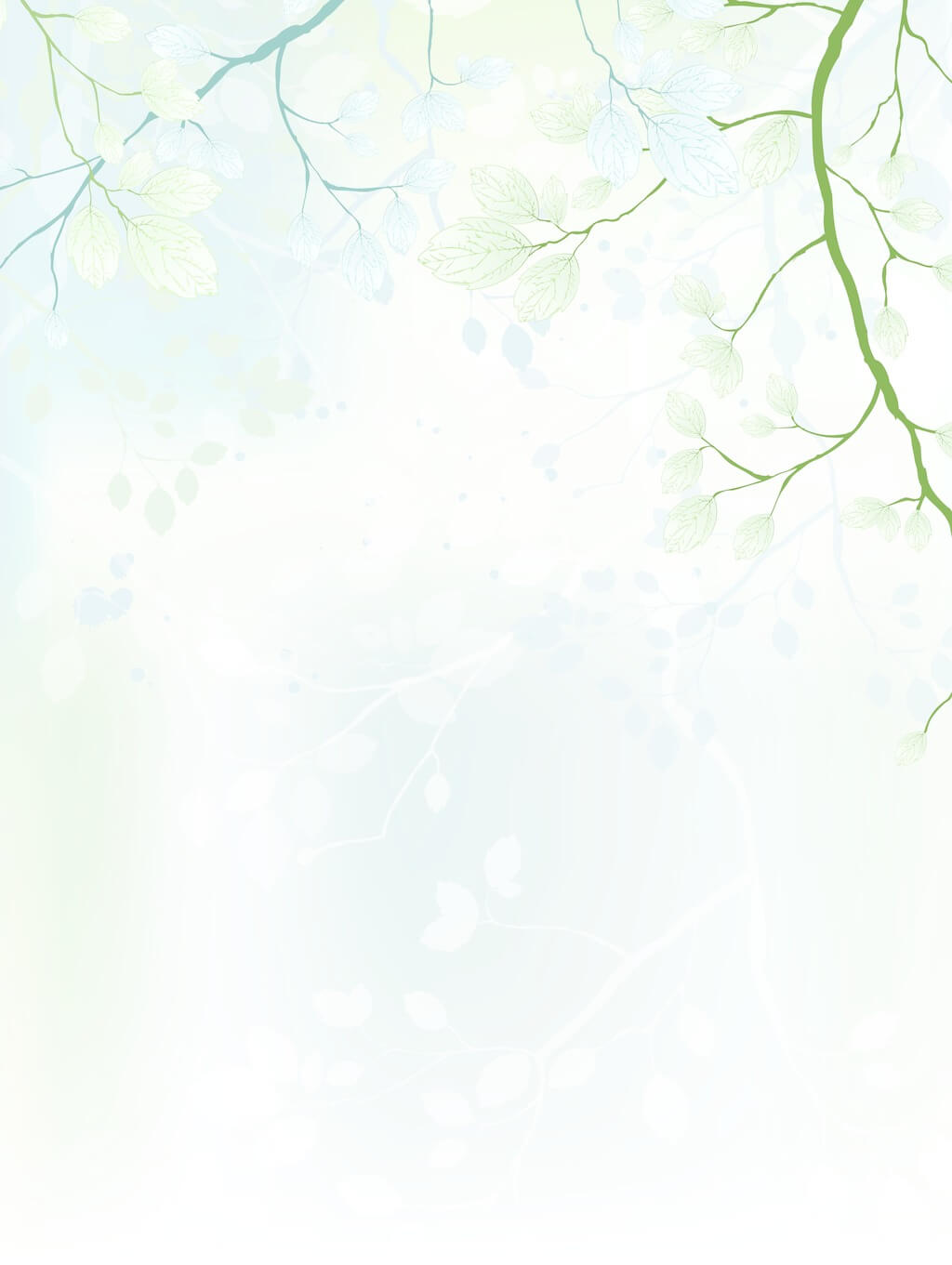 01
Sentence Structures
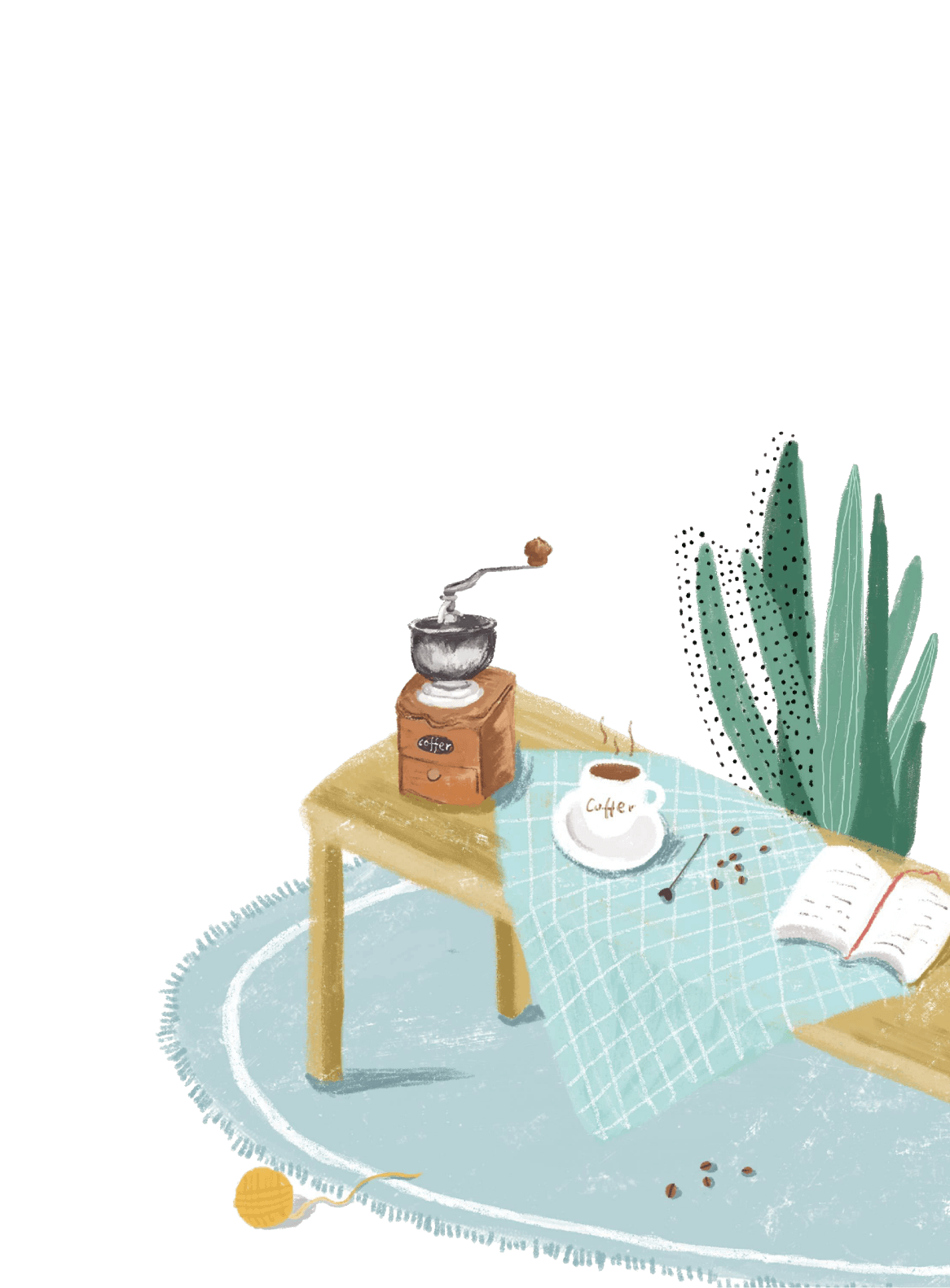 1.  聽音樂是一個你可以終身享受的       嗜好。
主詞 (S) : 
動詞 (V) :
受詞 (O) :
關子 /Adj. / 介 + N :
主詞補語 (SC)  :
時間副詞  :
地方副詞  : 
副詞 / 介 + N :
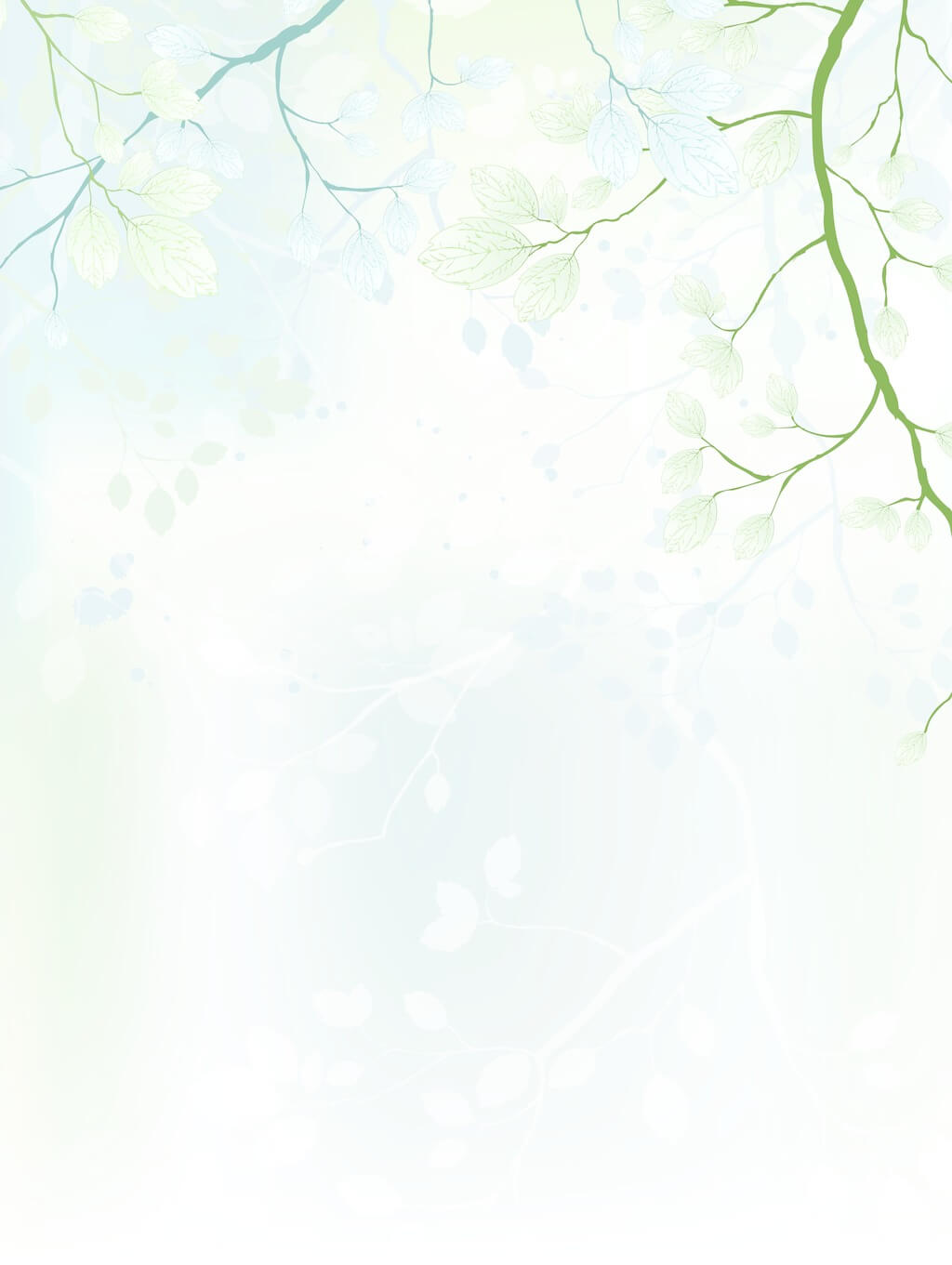 01
Sentence Structures
1.  聽音樂是一個你可以終身享受的       嗜好。
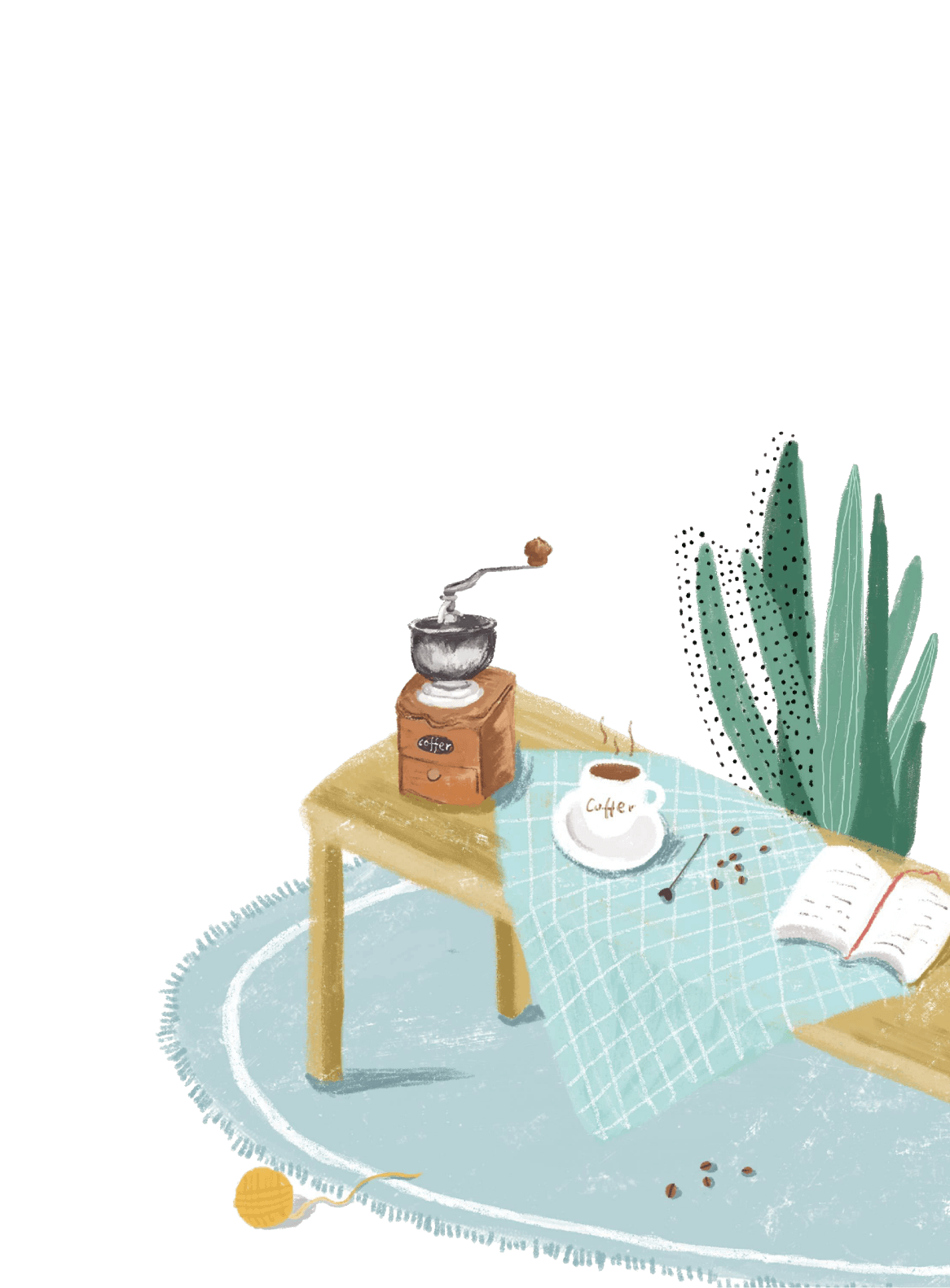 Listening to music is a hobby                                    (S)          (V)   (SC)
you can enjoy all your life.          (關子 Adj.)
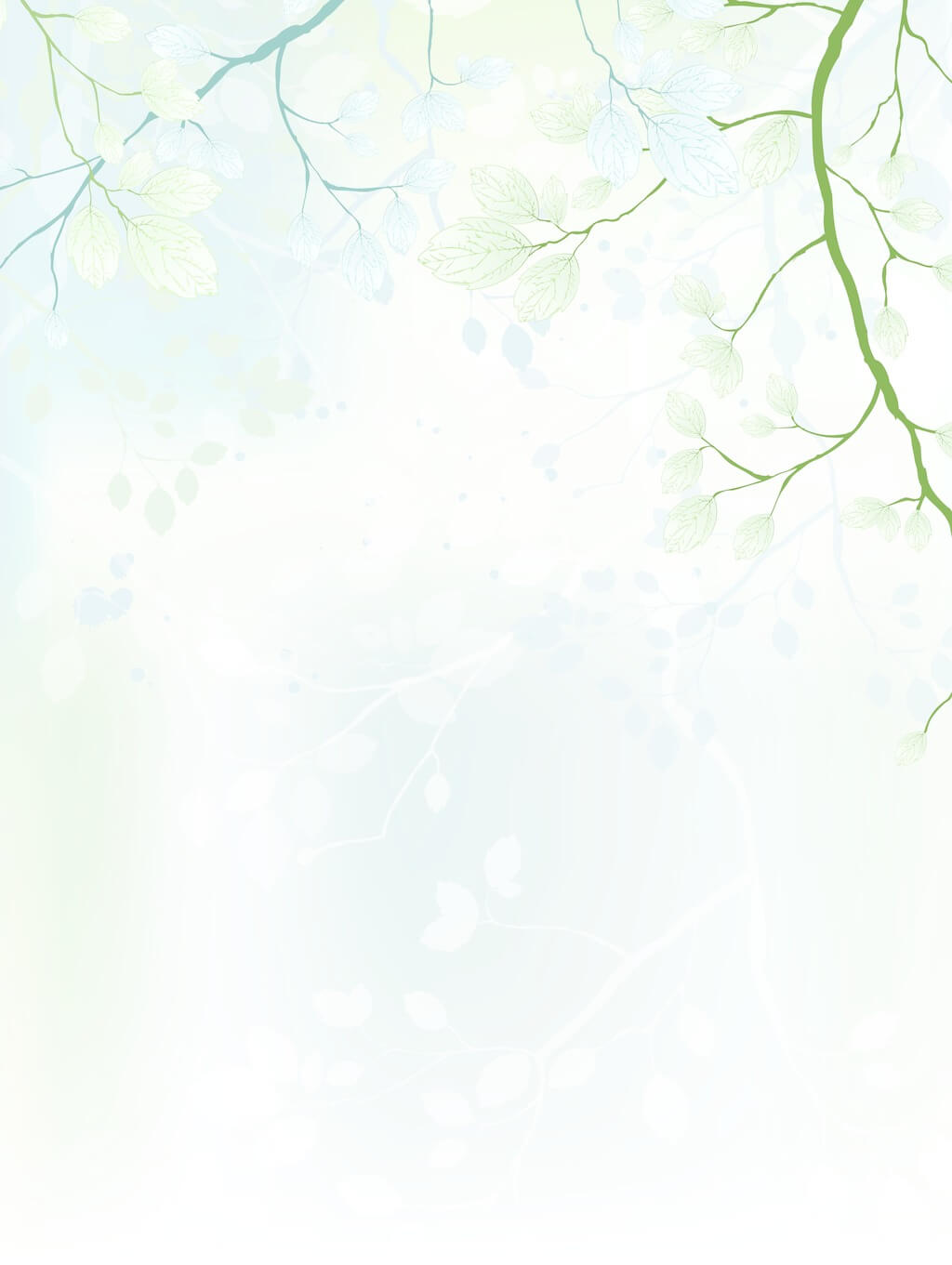 01
Sentence Structures
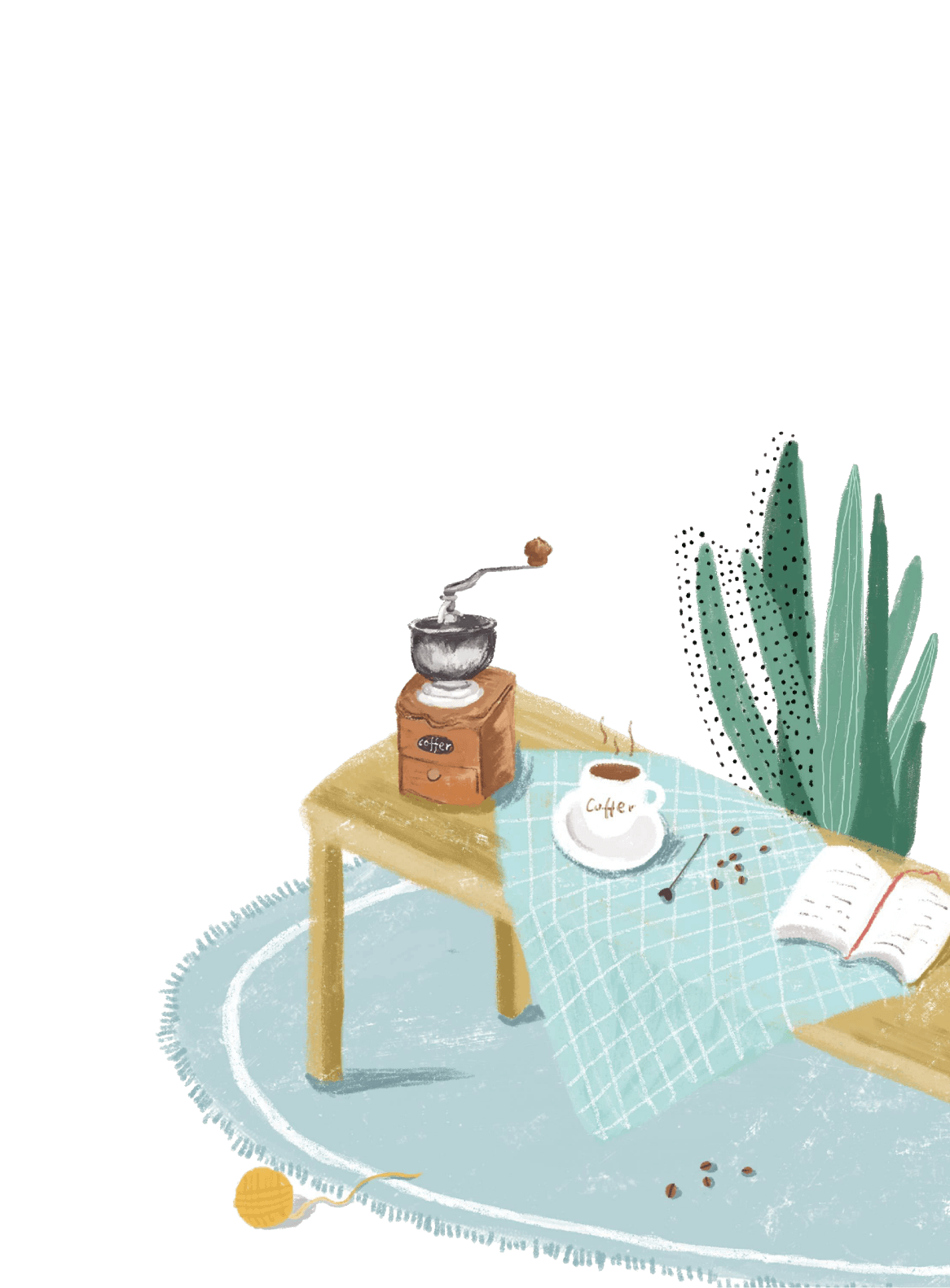 2.  但能彈奏樂器可以為你帶來     更多的喜悅。
主詞 (S) : 
動詞 (V) :
受詞 (O) :
關子 /Adj. / 介 + N :
主詞補語 (SC)  :
時間副詞  :
地方副詞  : 
副詞 / 介 + N :
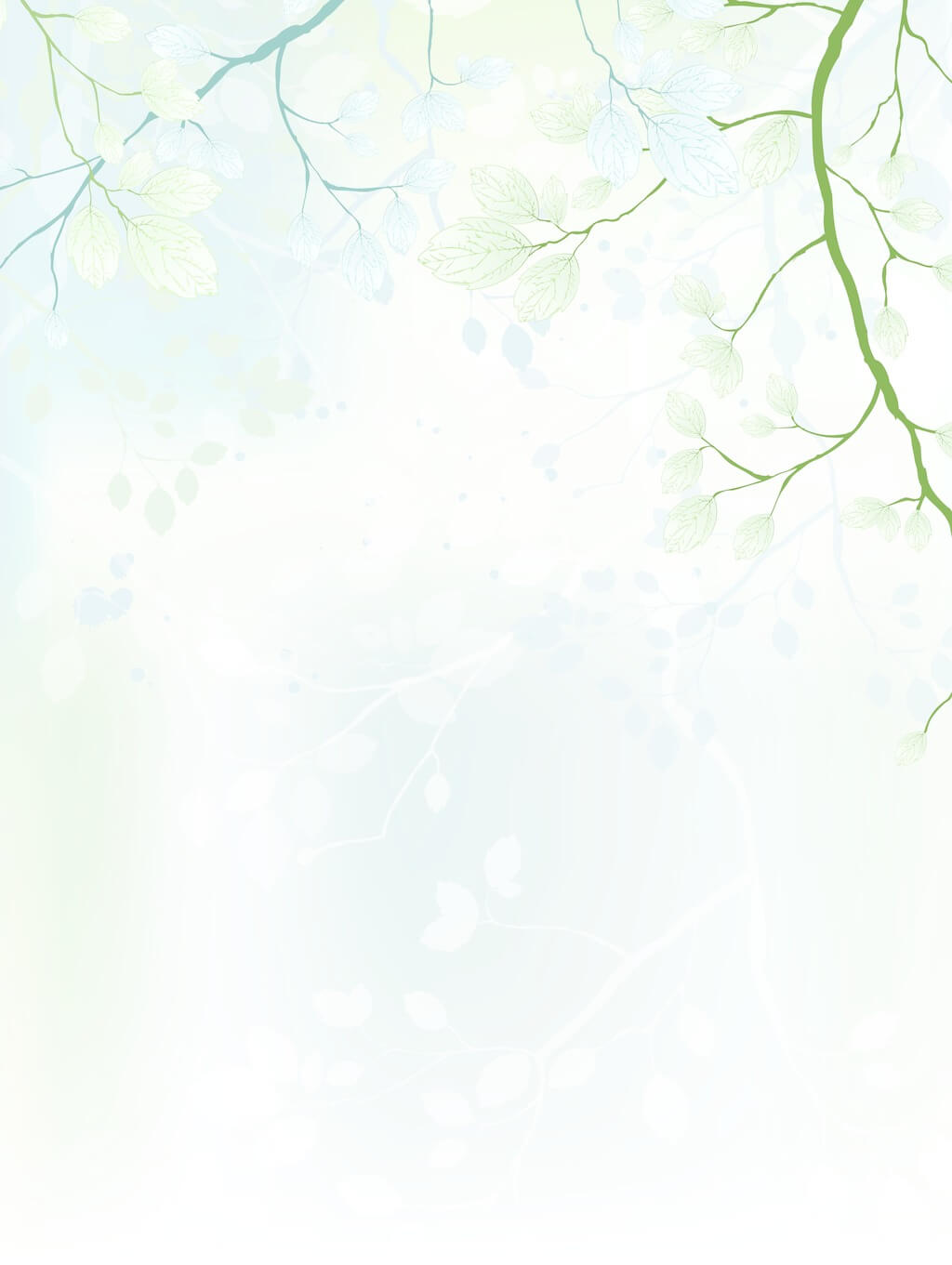 01
Sentence Structures
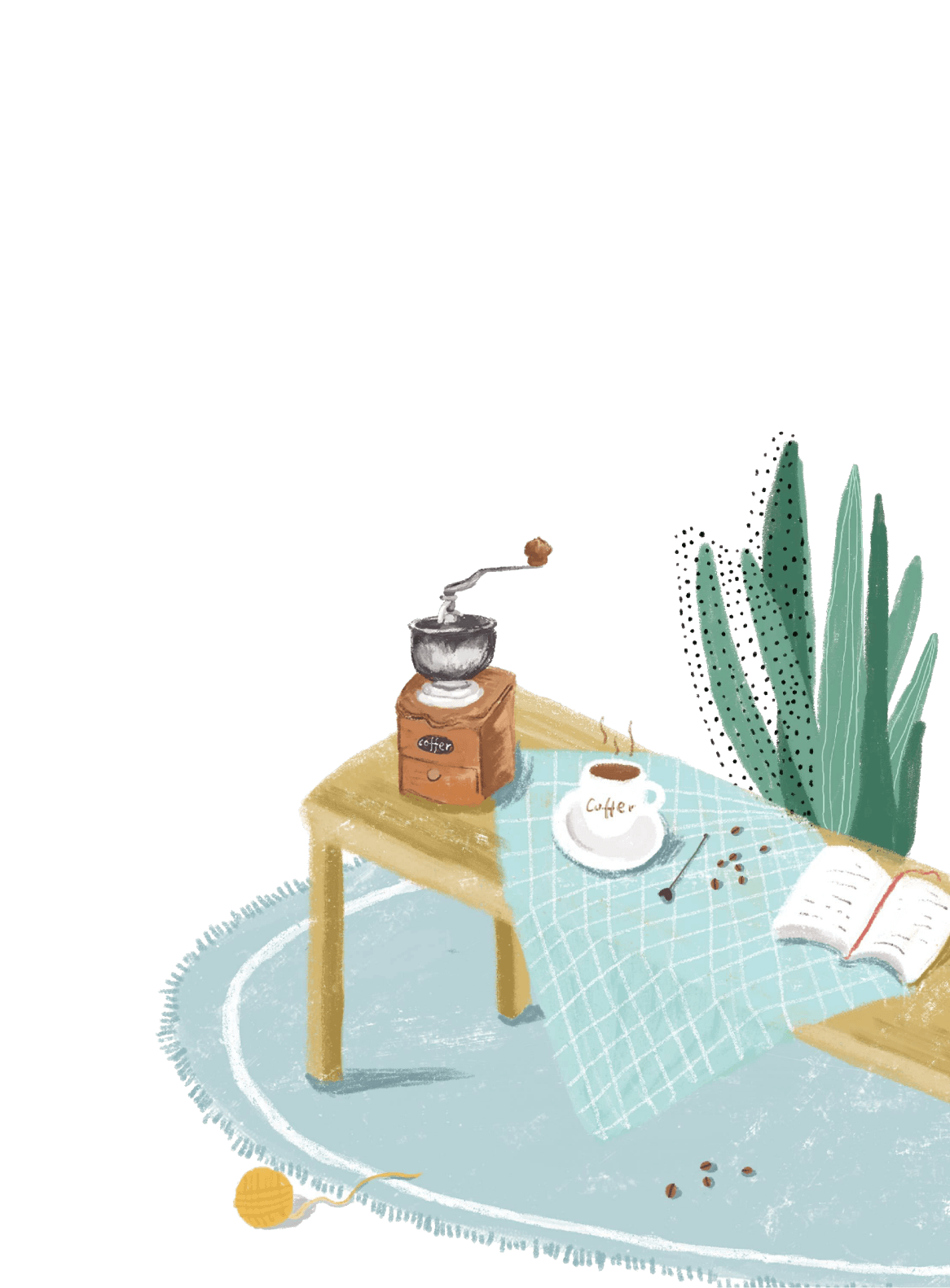 2.  但能彈奏樂器可以為你帶來     更多的喜悅。
However, being able to play   (Adv.)              (S) a musical instrument 
can bring you more pleasure.                          (V)      (O)               (O)
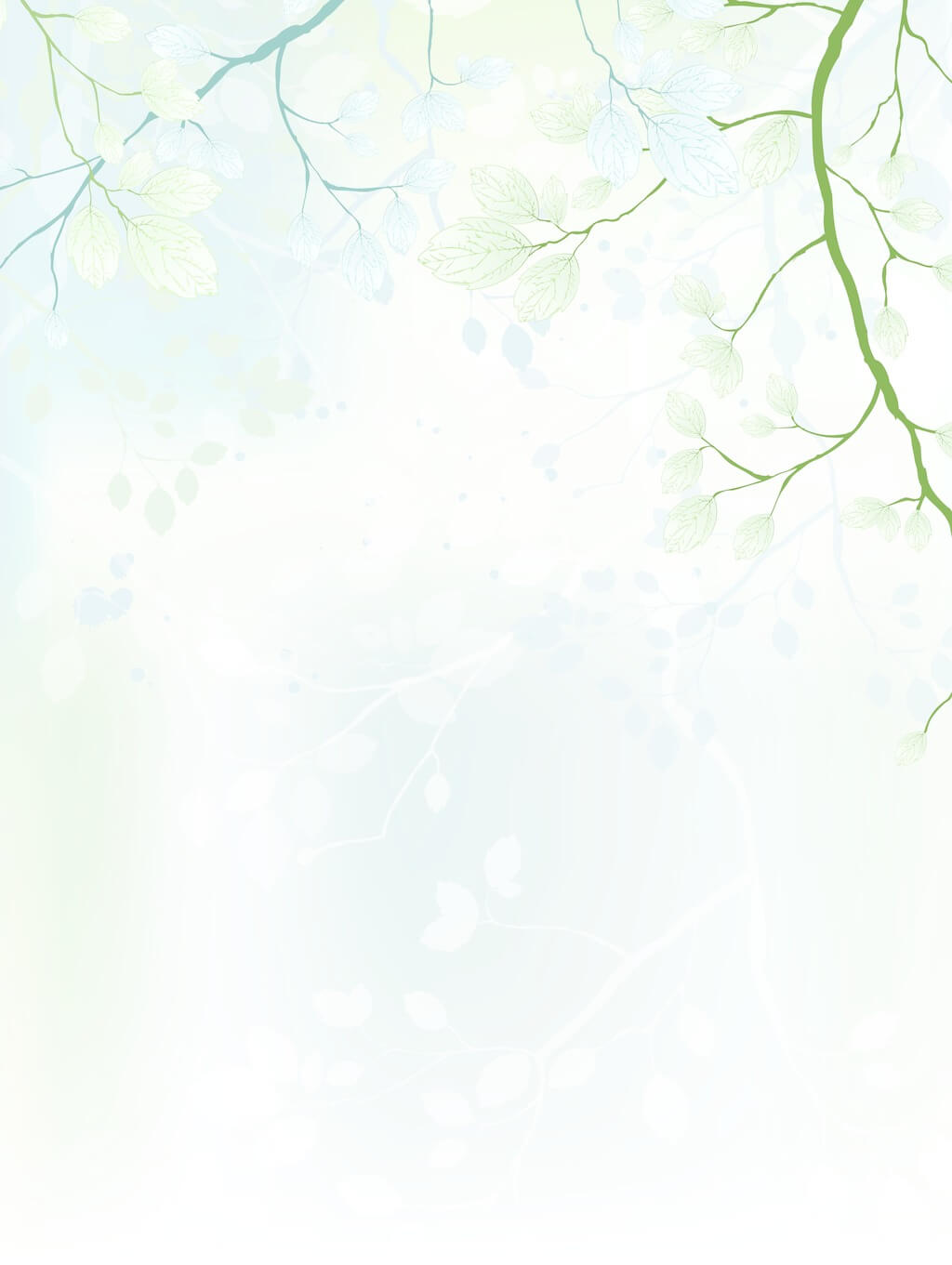 01
Sentence Structures
1.  如果我們只為自己而活，     就不會真正地感到快樂。
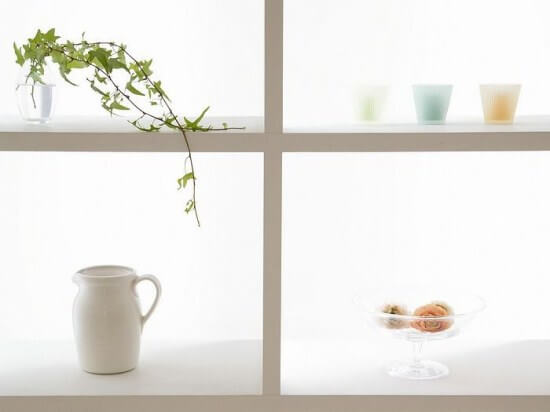 主詞 (S) : 
動詞 (V) :
受詞 (O) :
關子 /Adj. / 介 + N :
主詞補語 (SC)  :
時間副詞  :
地方副詞  : 
副詞 / 介 + N : 
連接詞 (conj.)  :
主詞 (S) : 
動詞 (V) :
受詞 (O) :
關子 /Adj. / 介 + N :
主詞補語 (SC)  :
時間副詞  :
地方副詞  : 
副詞 / 介 + N : 
連接詞 (conj.)  :
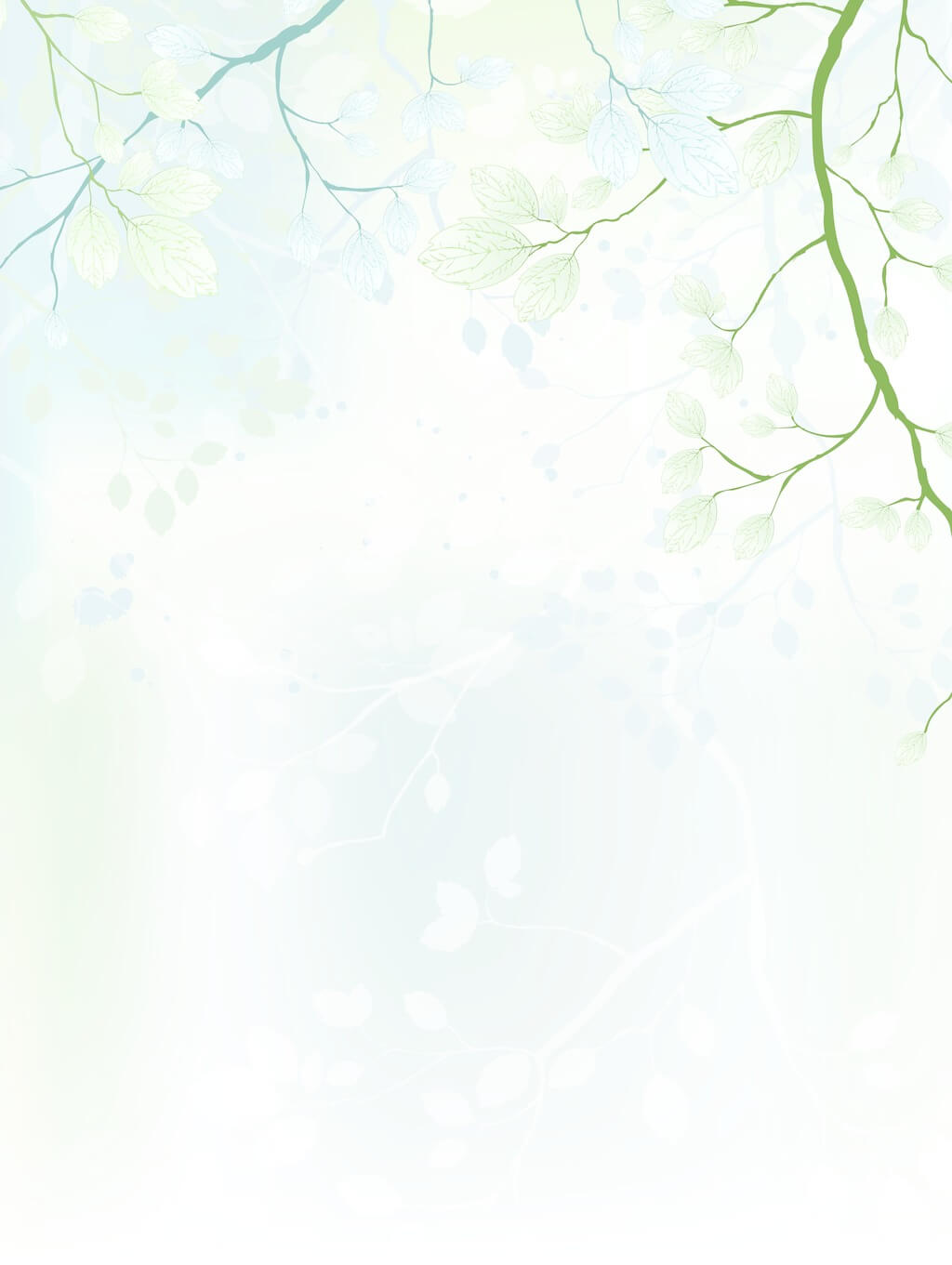 01
Sentence Structures
2.  當我們開始為他人著想，     快樂之門自然會開啟。
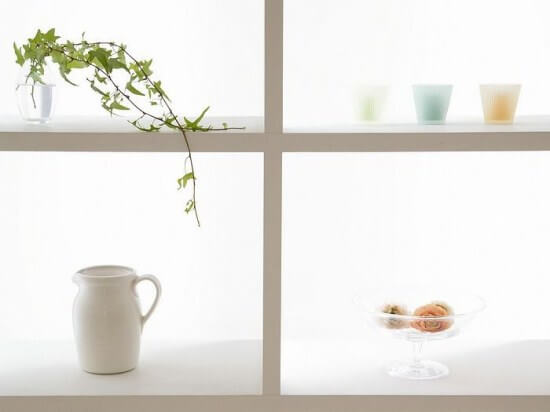 主詞 (S) : 
動詞 (V) :
受詞 (O) :
關子 /Adj. / 介 + N :
主詞補語 (SC)  :
時間副詞  :
地方副詞  : 
副詞 / 介 + N : 
連接詞 (conj.)  :
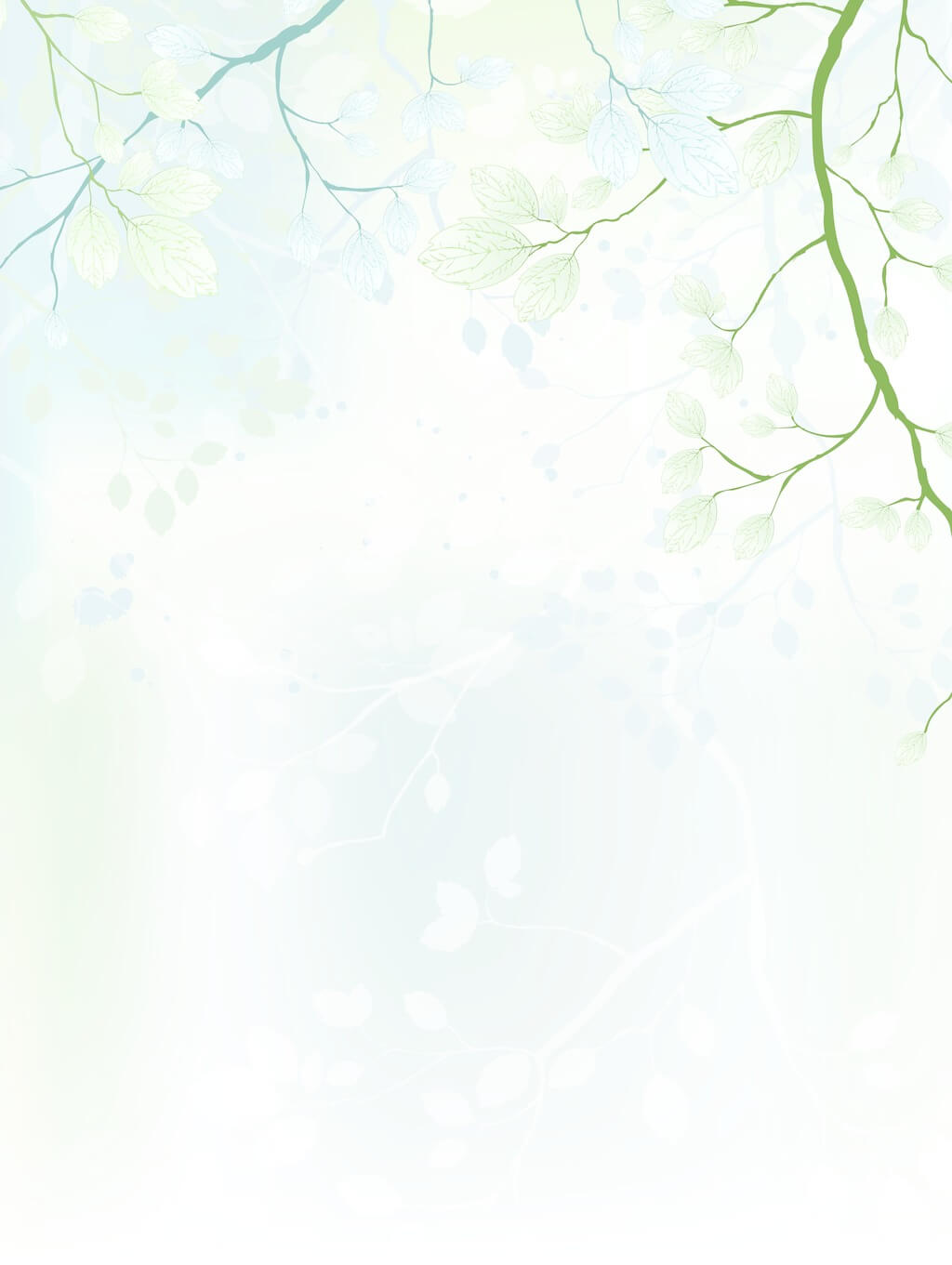 01
Sentence Structures
1.  如果我們只為自己而活，     (我們)就不會真正地感到快樂。
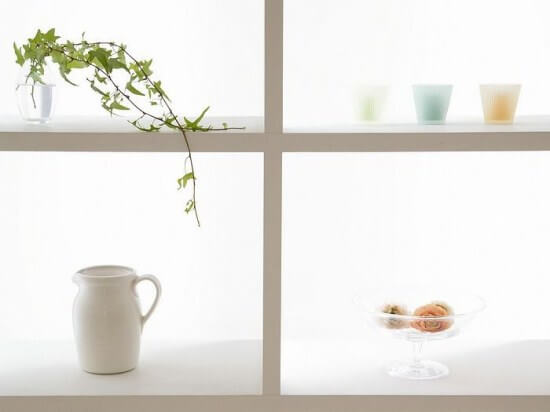 主詞 (S) : 
動詞 (V) :
受詞 (O) :
關子 /Adj. / 介 + N :
主詞補語 (SC)  :
時間副詞  :
地方副詞  : 
副詞 / 介 + N : 
連接詞 (conj.)  :
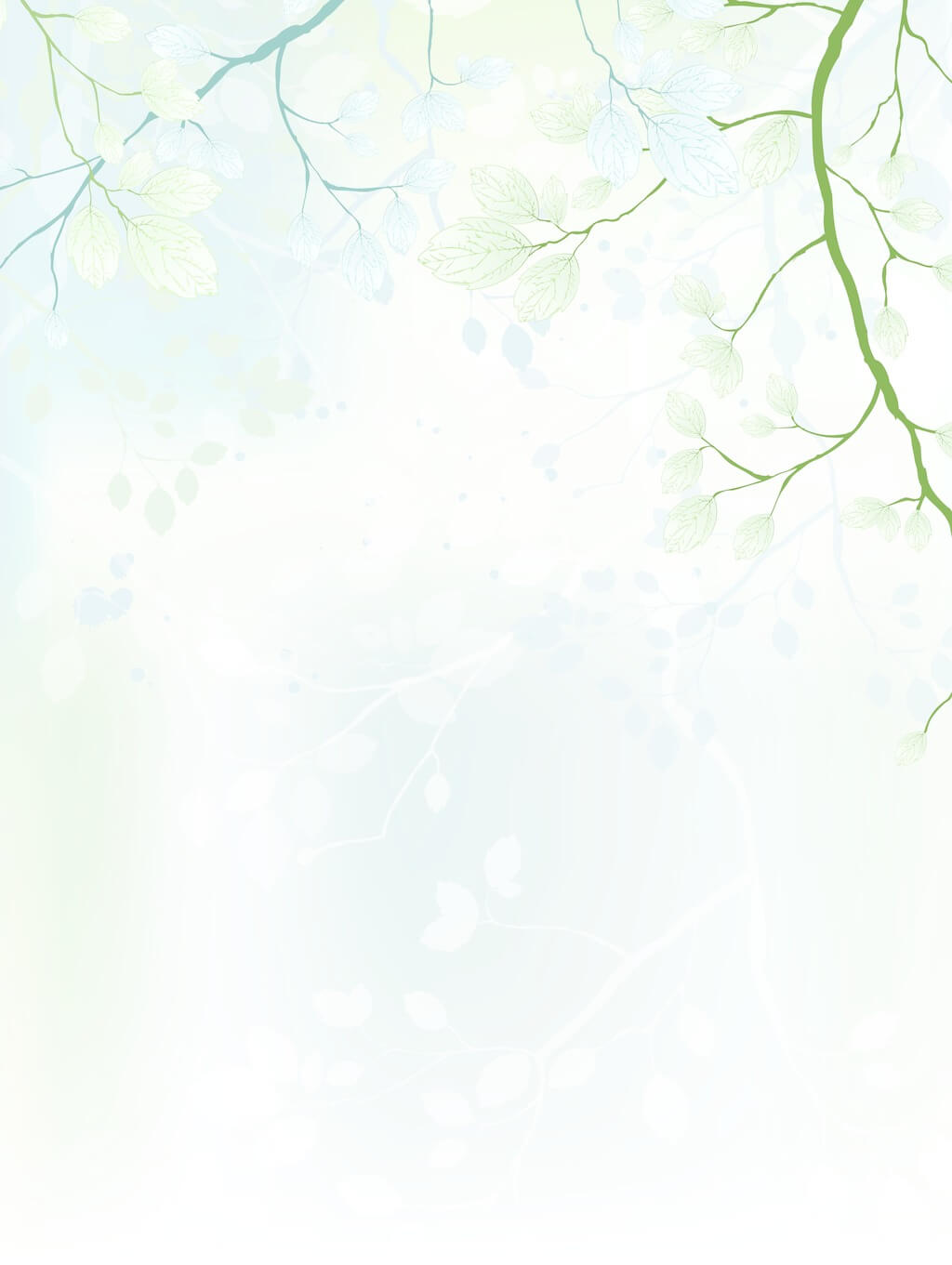 01
Sentence Structures
1.  如果我們只為自己而活，     (我們)就不會真正地感到快樂。
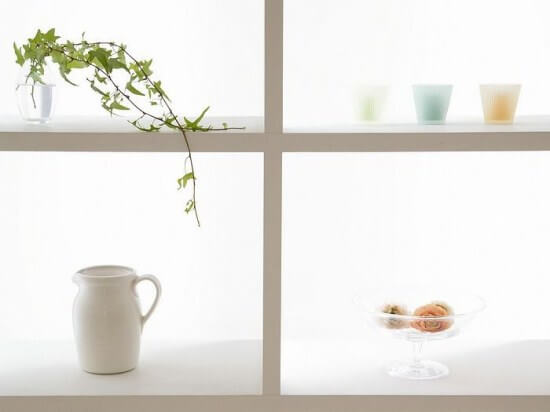 If   we only live for ourselves,   (conj.) (S) (Adv.)   (V)we will not really feel happy.                  (S)              (Adv.) (V) (Adj.)
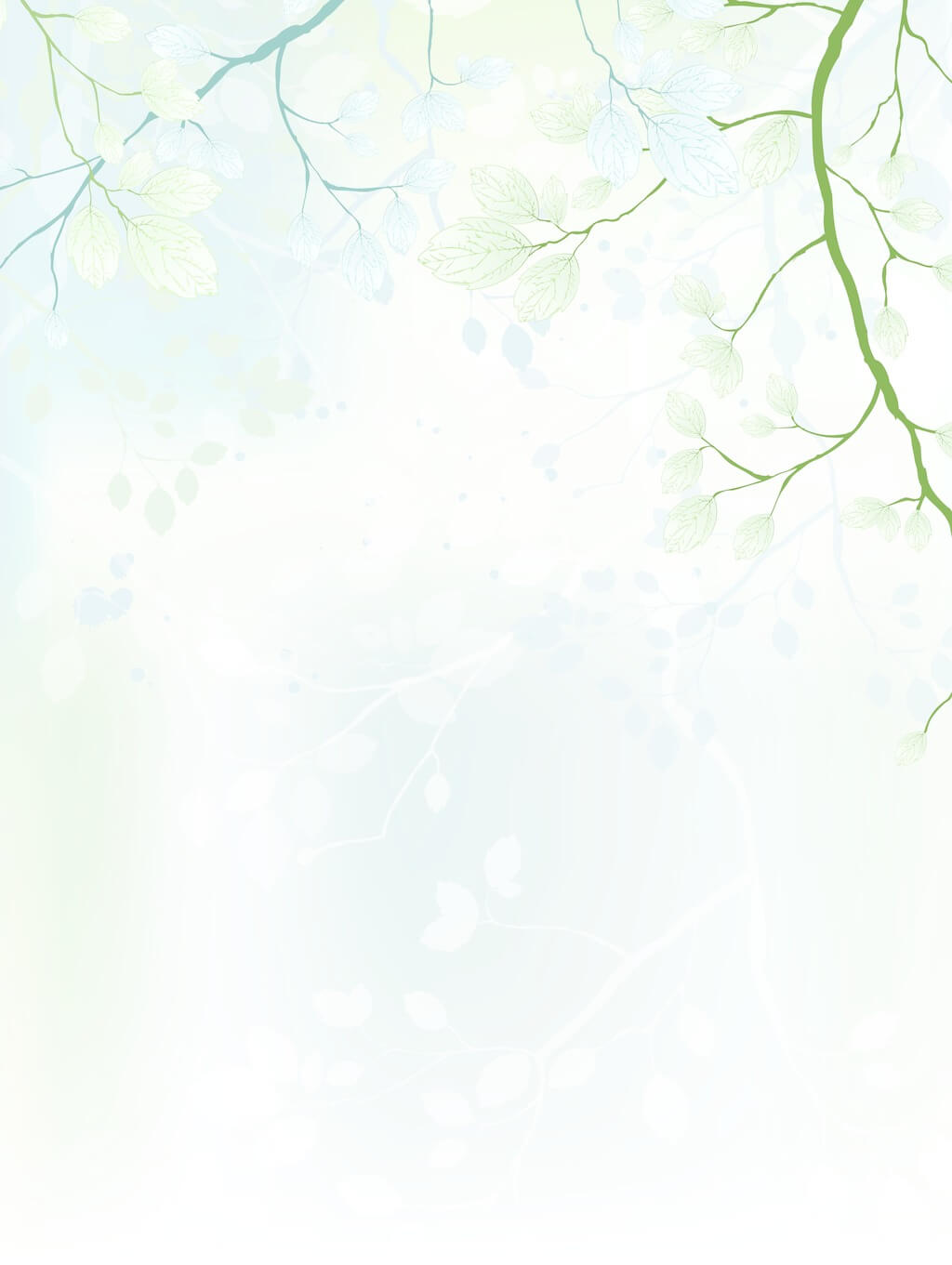 01
Sentence Structures
2.  當我們開始為他人著想，     快樂之門自然會開啟。
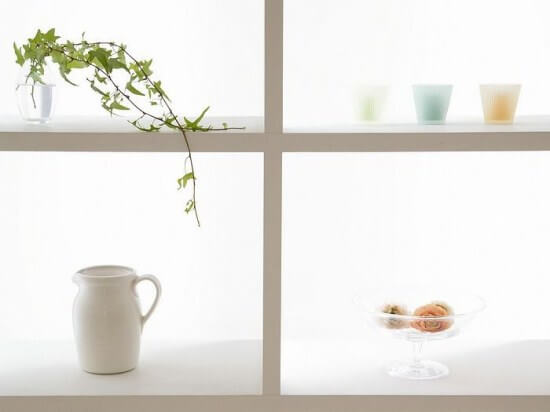 主詞 (S) : 
動詞 (V) :
受詞 (O) :
關子 /Adj. / 介 + N :
主詞補語 (SC)  :
時間副詞  :
地方副詞  : 
副詞 / 介 + N : 
連接詞 (conj.)  :
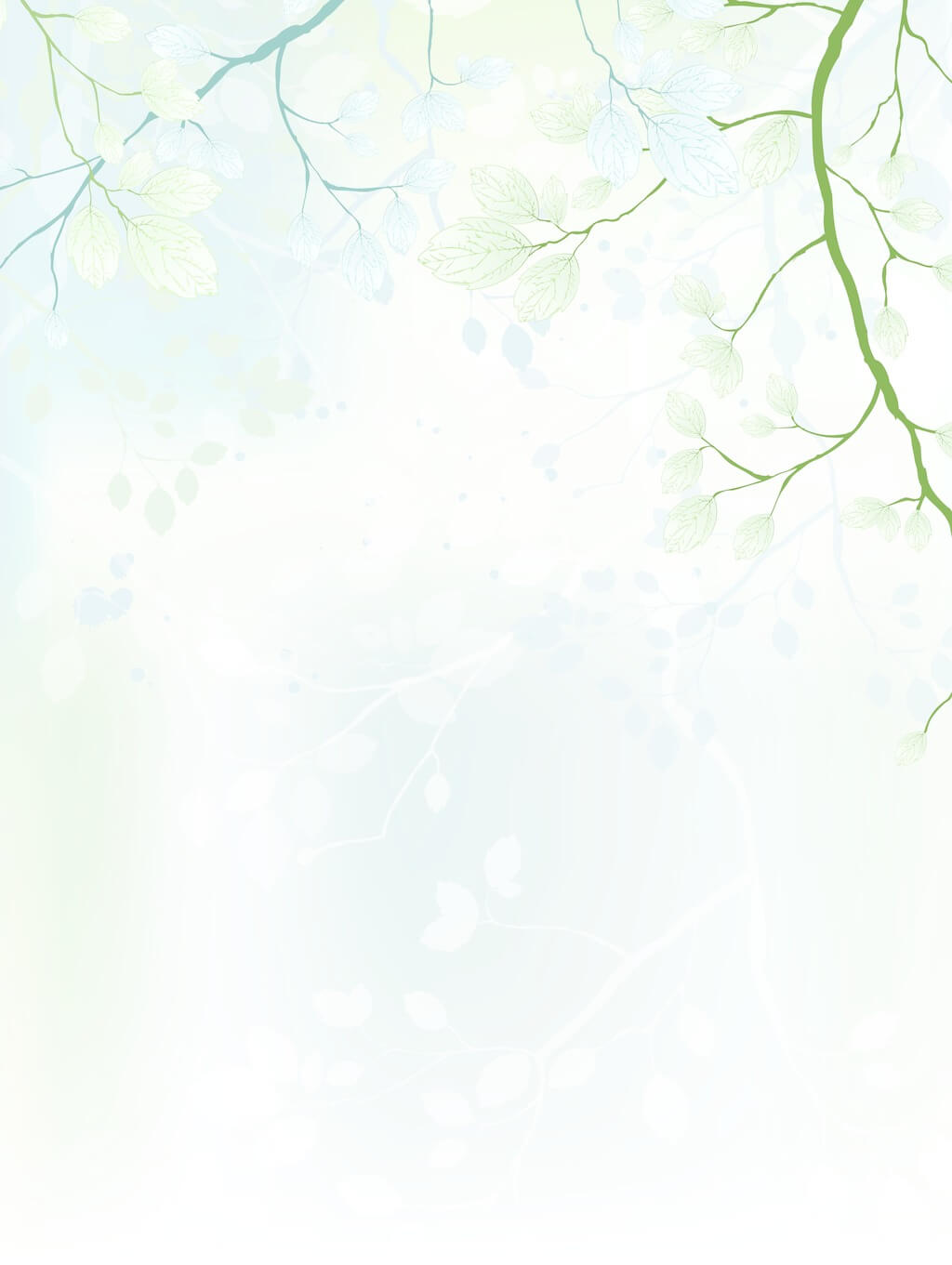 01
Sentence Structures
2.  當我們開始為他人著想，     快樂之門自然會開啟。
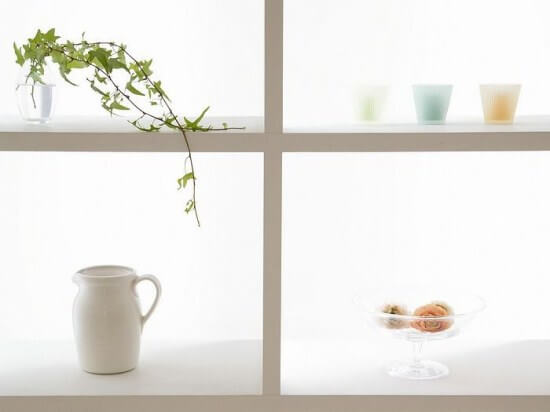 When we start thinking of others,   (conj.)  (S)    (V)          (O)the door to happiness will 
     (S)        (介 + N) 
naturally/automatically open.                             (Adv.)                    (V)
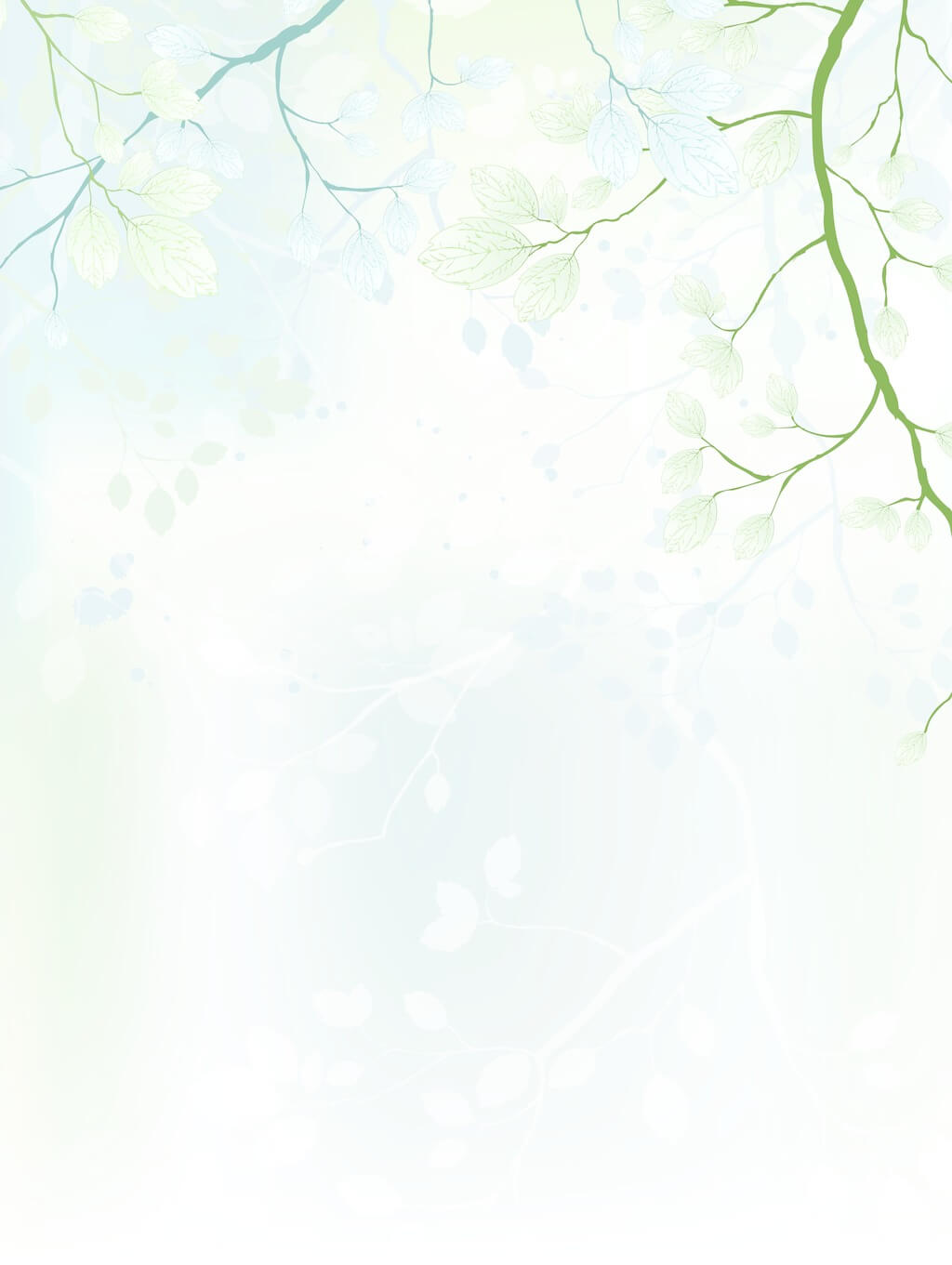 01
Sentence Structures
1.  許多人往往會在網路上展示自己的     生活有多棒或炫耀自己的成就。
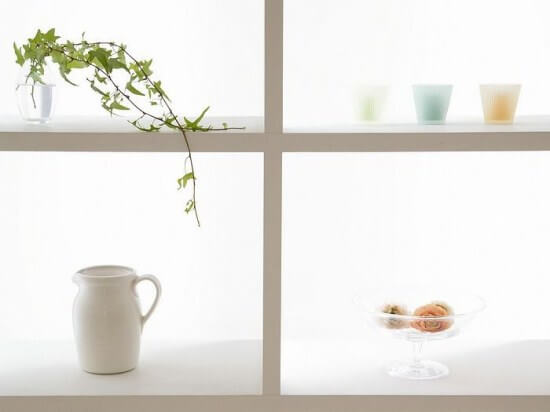 主詞 (S) : 
動詞 (V) :
受詞 (O) :
關子 /Adj. / 介 + N :
主詞補語 (SC)  :
時間副詞  :
地方副詞  : 
副詞 / 介 + N : 
連接詞 (conj.)  :
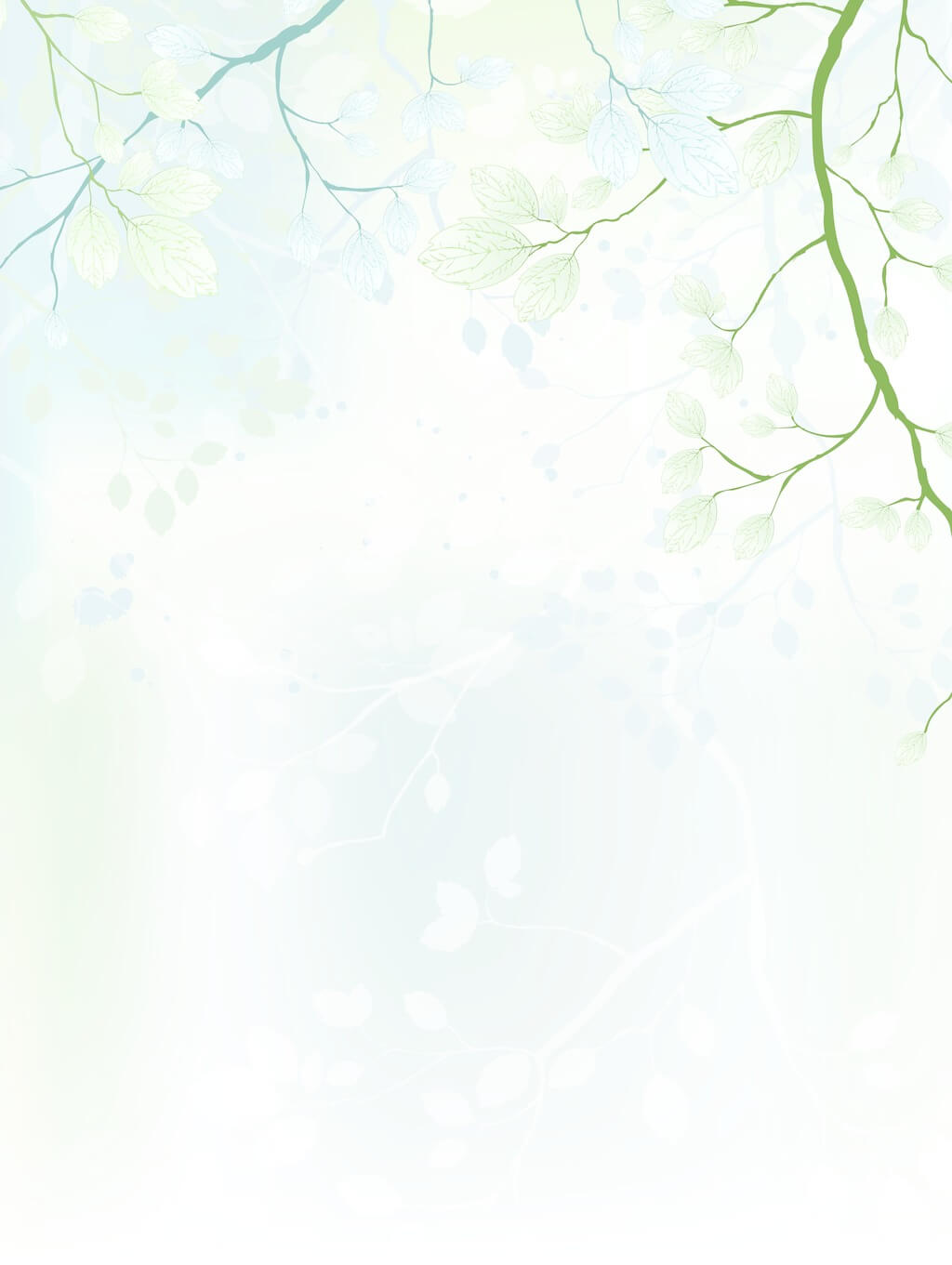 01
Sentence Structures
1.  許多人往往會在網路上展示自己的     生活有多棒或炫耀自己的成就。
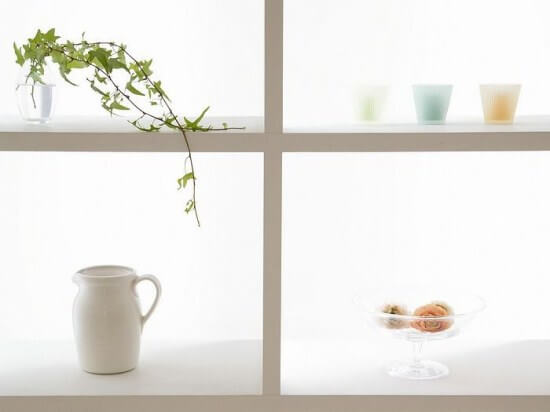 主詞 (S) : 
動詞 (V) :
受詞 (O) :
關子 /Adj. / 介 + N :
主詞補語 (SC)  :
時間副詞  :
地方副詞  : 
副詞 / 介 + N : 
連接詞 (conj.)  :
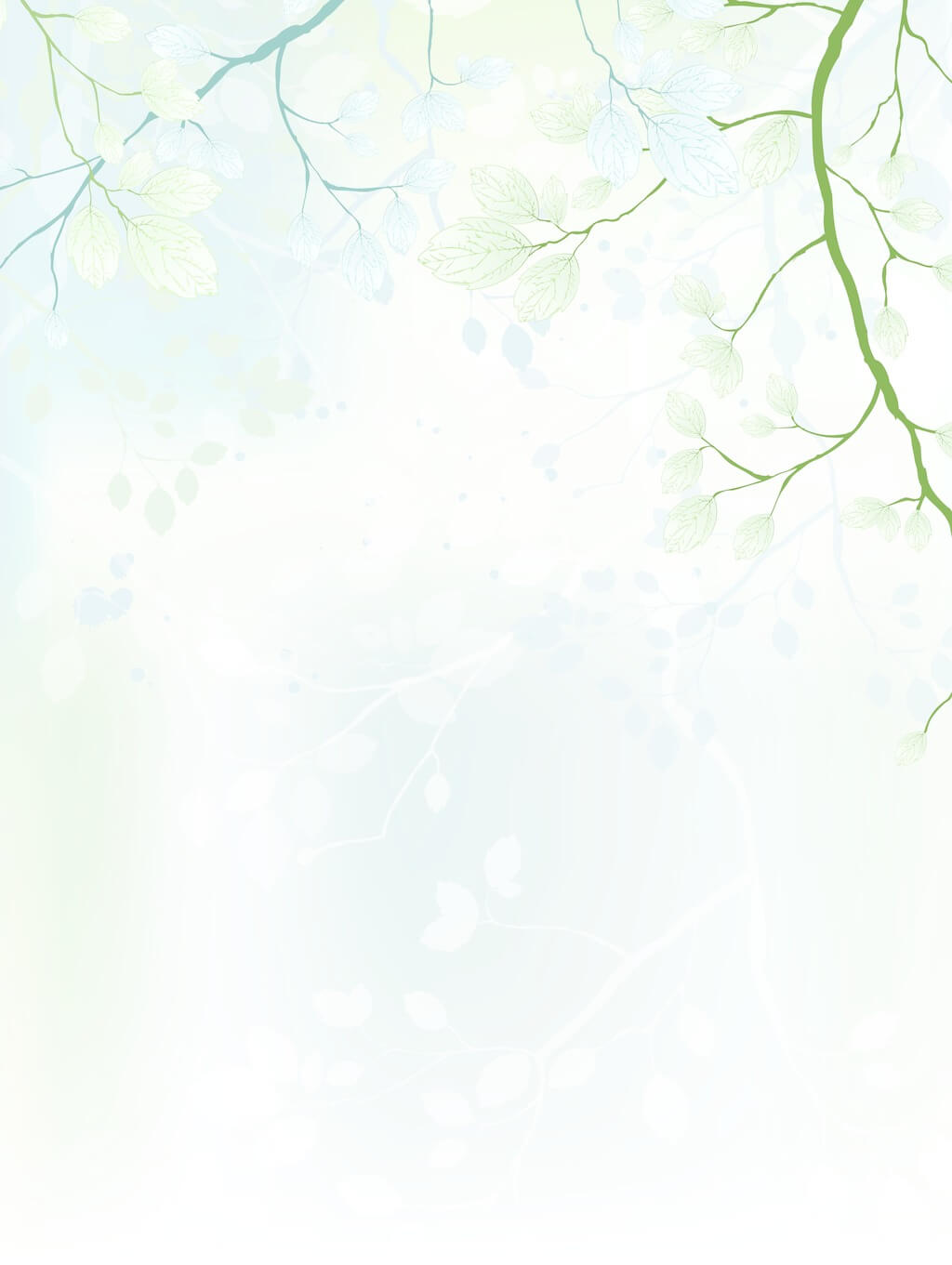 01
Sentence Structures
1.  許多人往往會在網路上展示自己的     生活有多棒或炫耀自己的成就。
Many people tend to         (S)             (V)         show how great their lives are or 
        (O)                                  (conj.)               
show off their achievements online.       
         (O)                               (地方副詞)
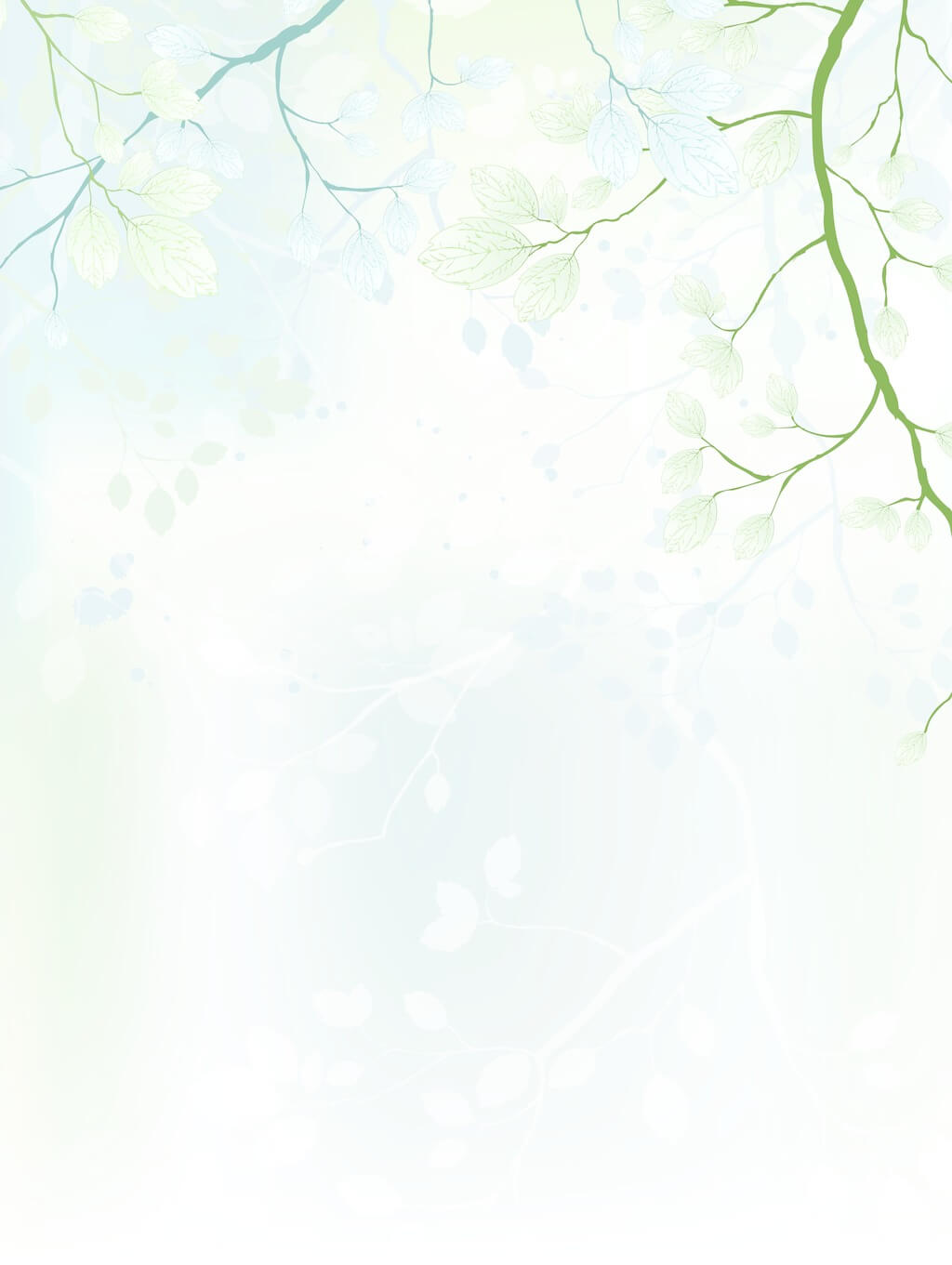 01
Sentence Structures
1.  許多人往往會在網路上展示自己的     生活有多棒或炫耀自己的成就。
Quite a few people are prone to show how                         (S)              (V)                (O)fantastic their lives are or boast/brag of/about 
                                   (conj.)         (O)        
their accomplishments on the internet.       
                                             (地方副詞)
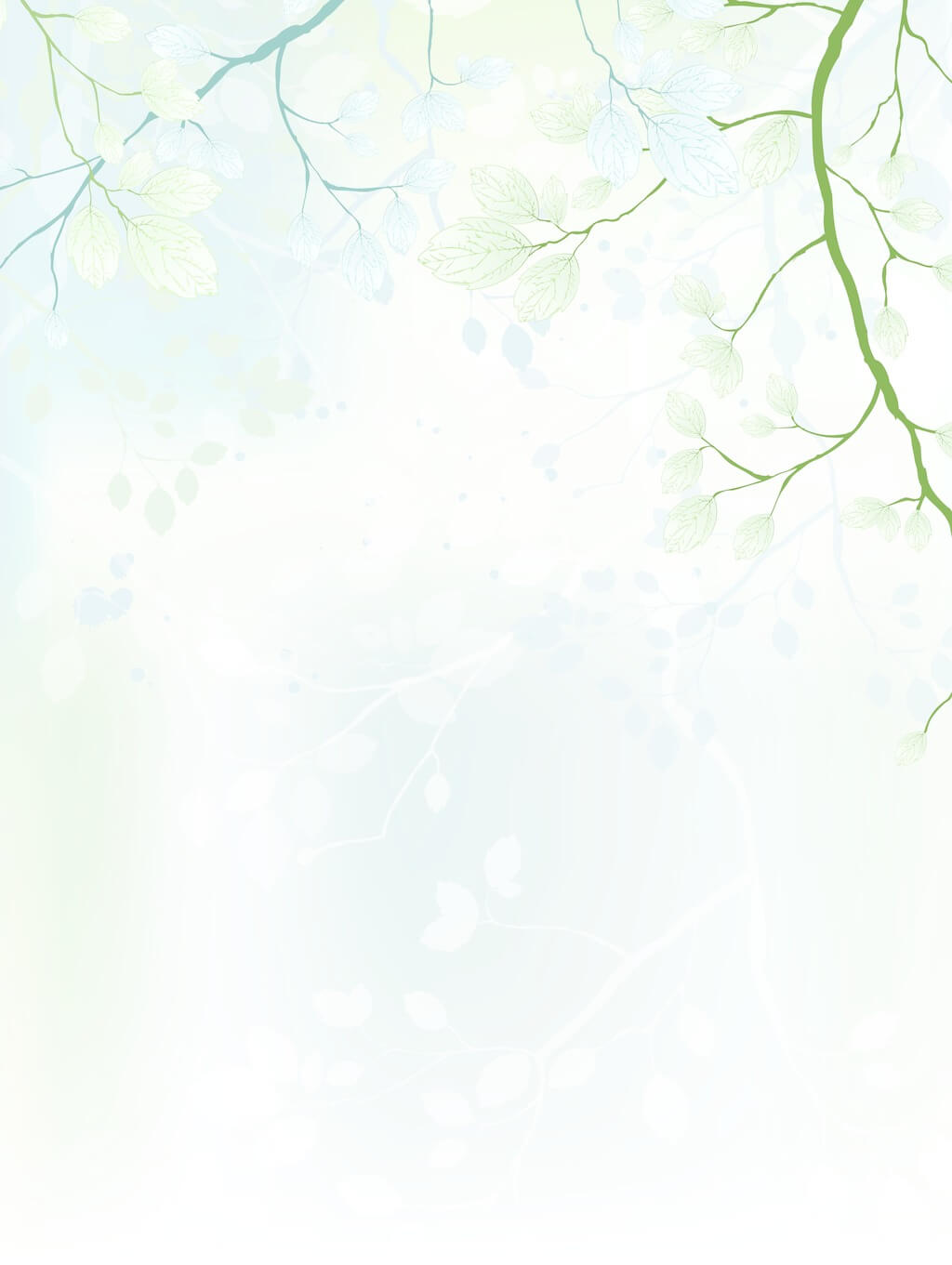 01
Sentence Structures
2.  如果閱讀這些貼文讓你感到忌妒或自卑，       就該是暫時遠離社群媒體的時候了。
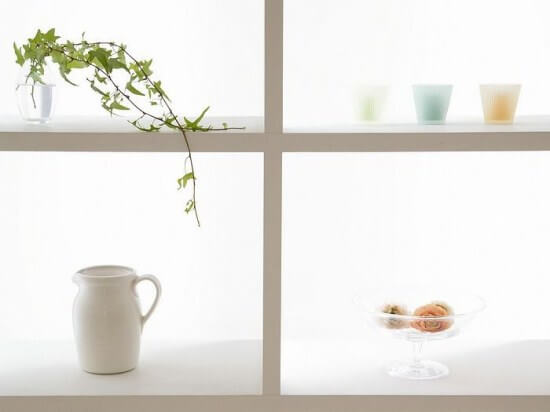 主詞 (S) : 
動詞 (V) :
受詞 (O) :
關子 /Adj. / 介 + N :
主詞補語 (SC)  :
時間副詞  :
地方副詞  : 
副詞 / 介 + N : 
連接詞 (conj.)  :
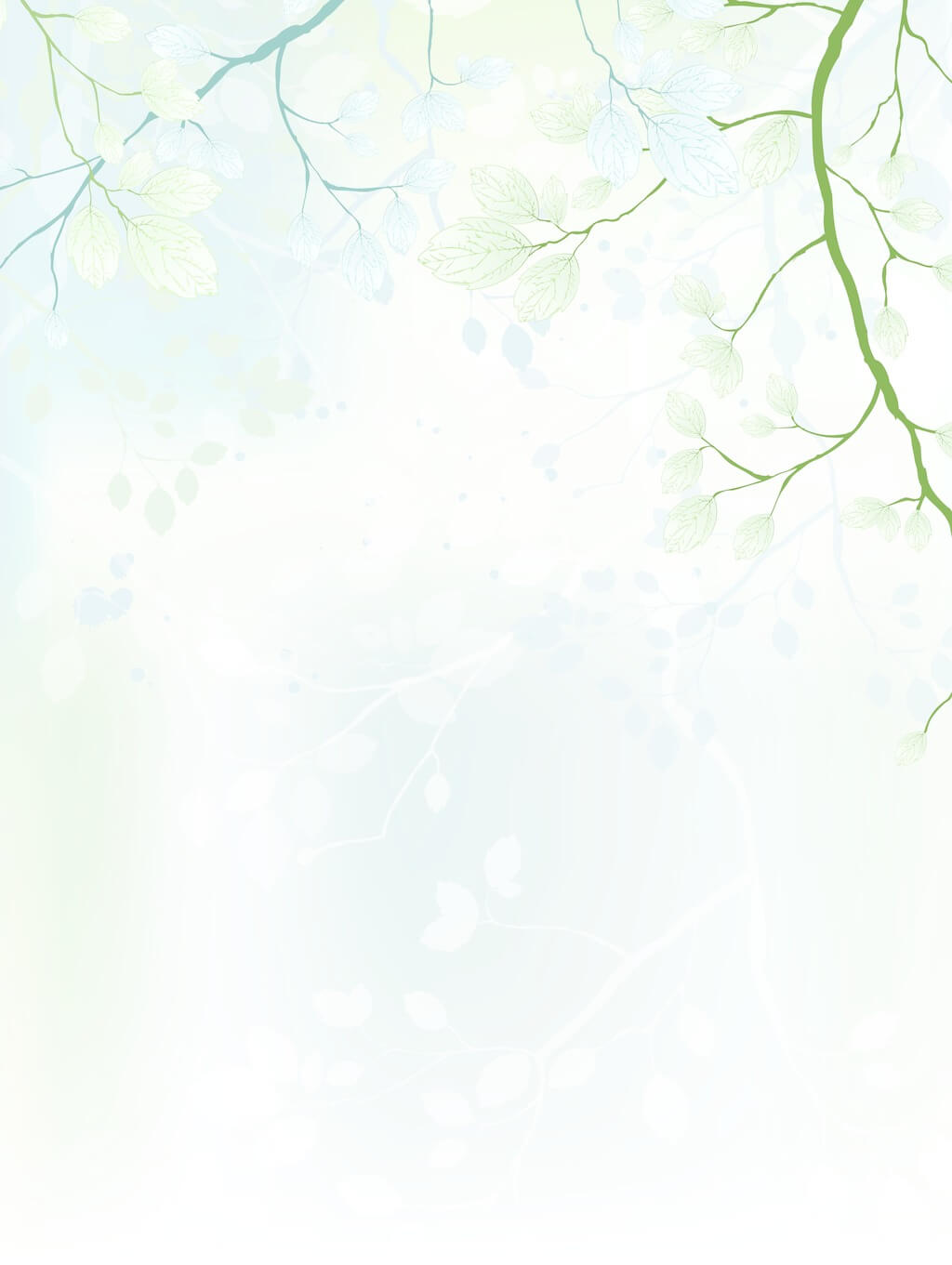 01
Sentence Structures
2.  如果閱讀這些貼文讓你感到忌妒或自卑，       (這)就該是暫時遠離社群媒體的時候了。
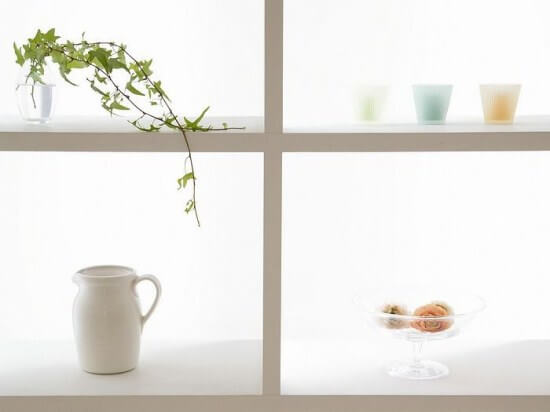 主詞 (S) : 
動詞 (V) :
受詞 (O) :
關子 /Adj. / 介 + N :
主詞補語 (SC)  :
時間副詞  :
地方副詞  : 
副詞 / 介 + N : 
連接詞 (conj.)  :
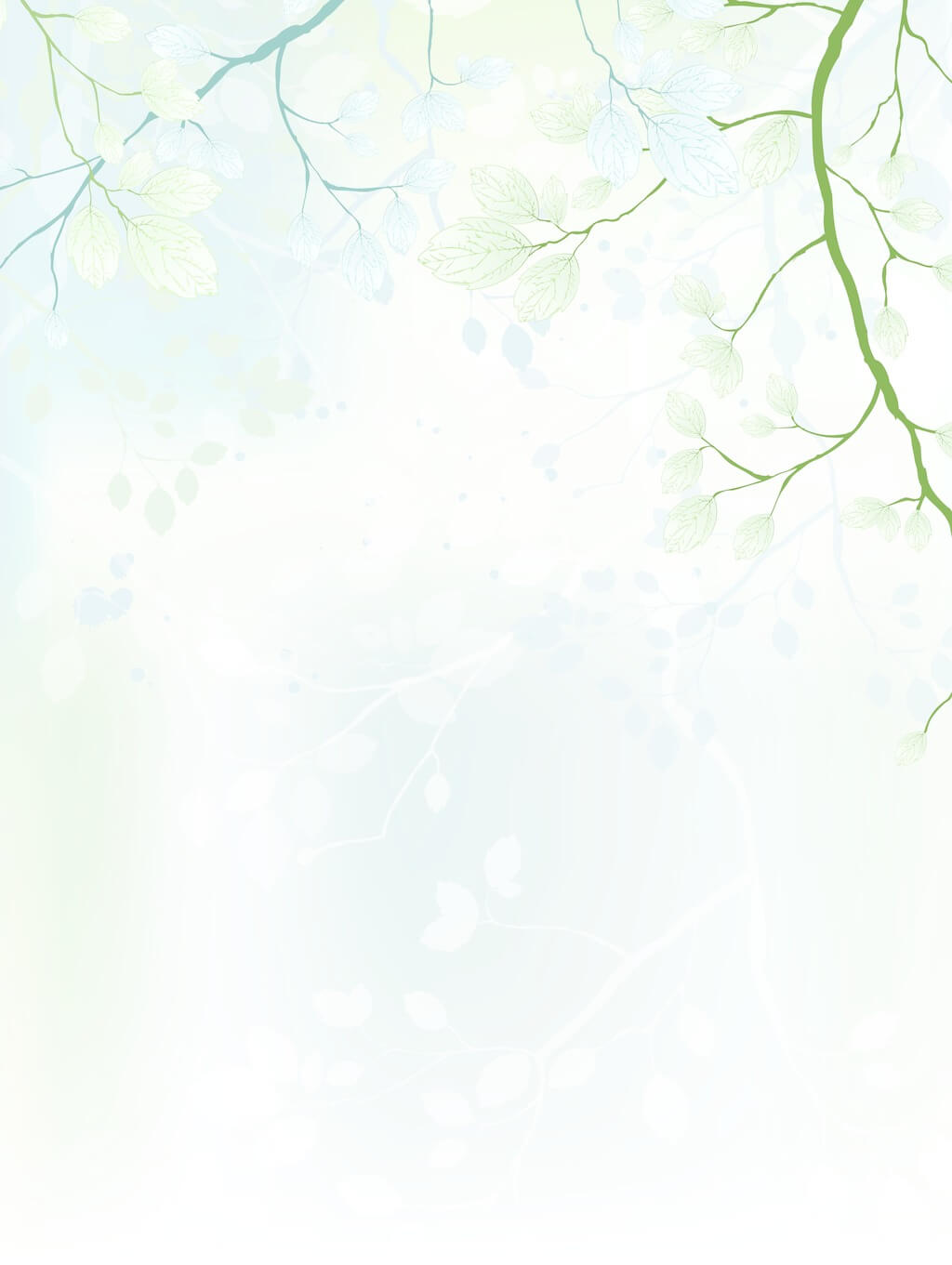 01
Sentence Structures
2.  如果閱讀這些貼文讓你感到忌妒或自卑，       (這)就該是暫時遠離社群媒體的時候了。
If reading these posts makes you
(conj.)              (S)              (V)    (O)
feel jealous or inferior, it’s time  
 (O)                           (S)(V)(SC) 
to stay away from social media for a while.
 (to + V)
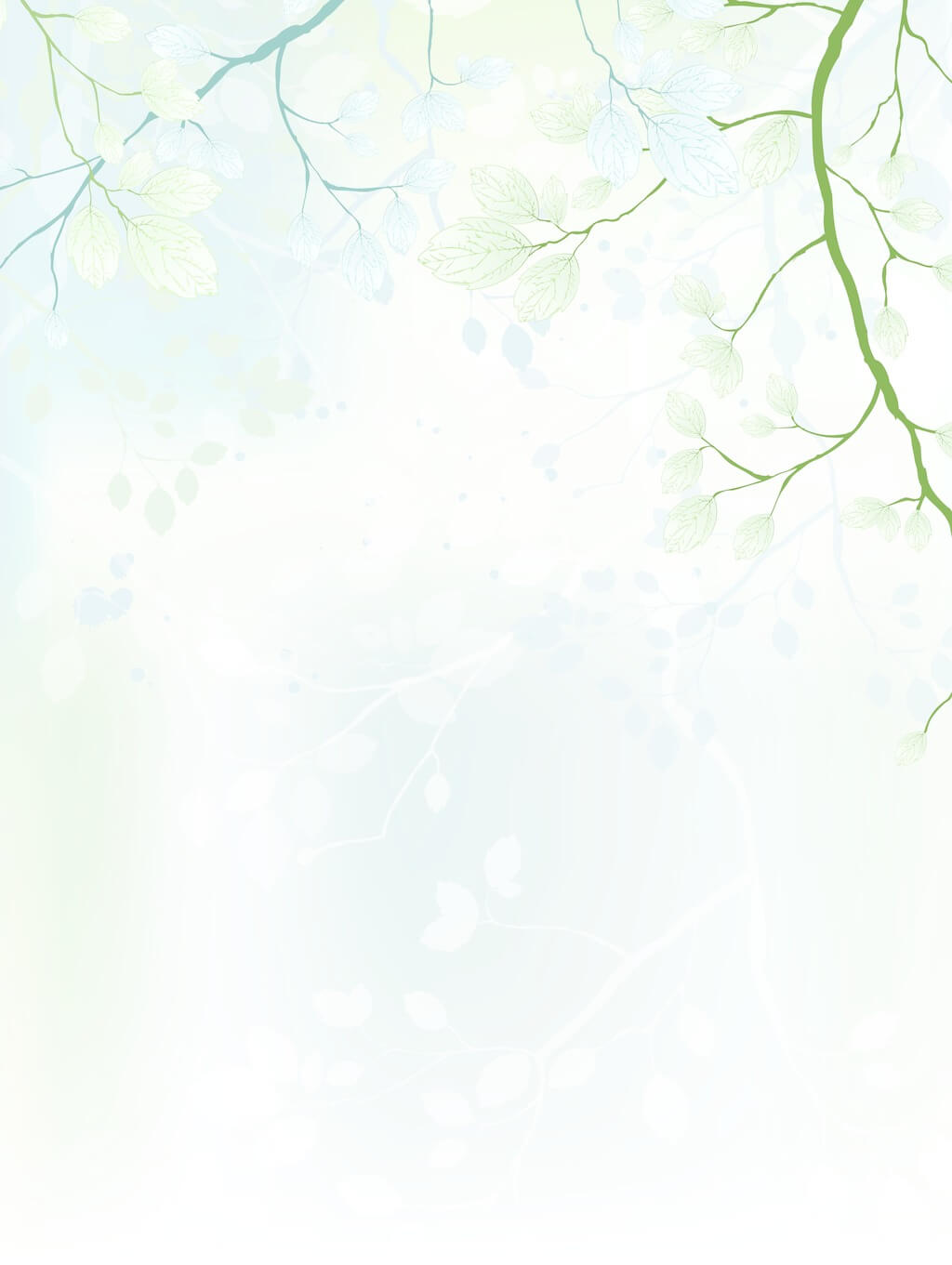 01
Sentence Structures
2.  如果閱讀這些貼文讓你感到忌妒或自卑，       (這)就該是暫時遠離社群媒體的時候了。
If checking out these posts makes you
(conj.)              (S)                      (V)    (O)
envious or causes you to have low self-esteem, 
           (O)
it’s time that you took a break from social media.
(S)(V)(SC)       (that子句同位語)
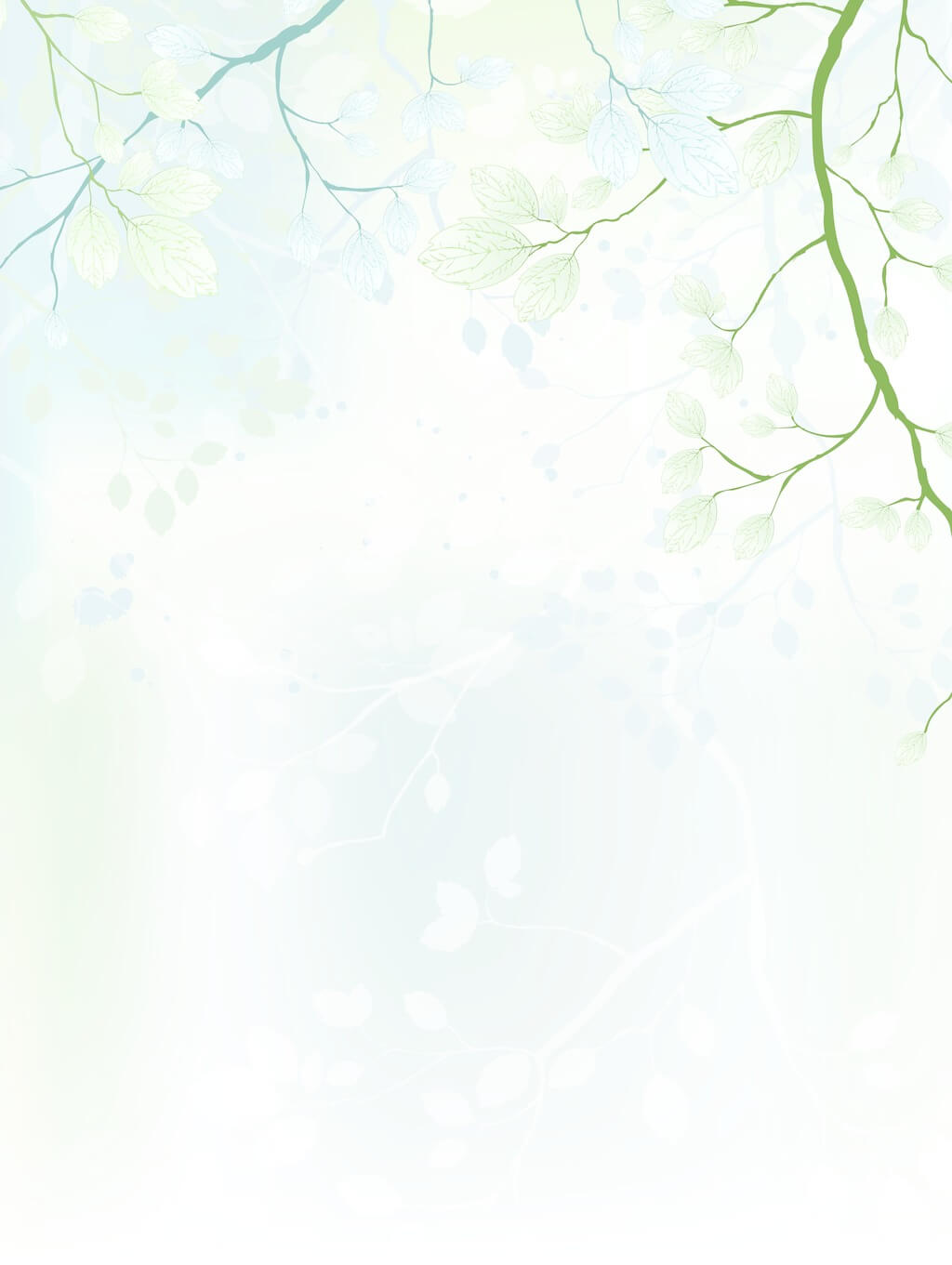 01
Sentence Structures
1.  人們一般都知道     閱讀對孩子有益。
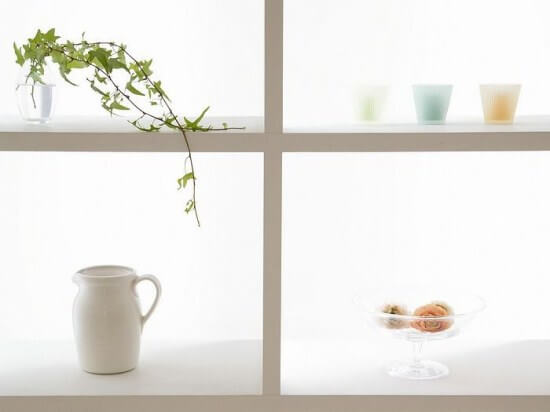 主詞 (S) : 
動詞 (V) :
受詞 (O) :
關子 /Adj. / 介 + N :
主詞補語 (SC)  :
時間副詞  :
地方副詞  : 
副詞 / 介 + N : 
連接詞 (conj.)  :
主詞 (S) : 
動詞 (V) :
受詞 (O) :
關子 /Adj. / 介 + N :
主詞補語 (SC)  :
時間副詞  :
地方副詞  : 
副詞 / 介 + N : 
連接詞 (conj.)  :
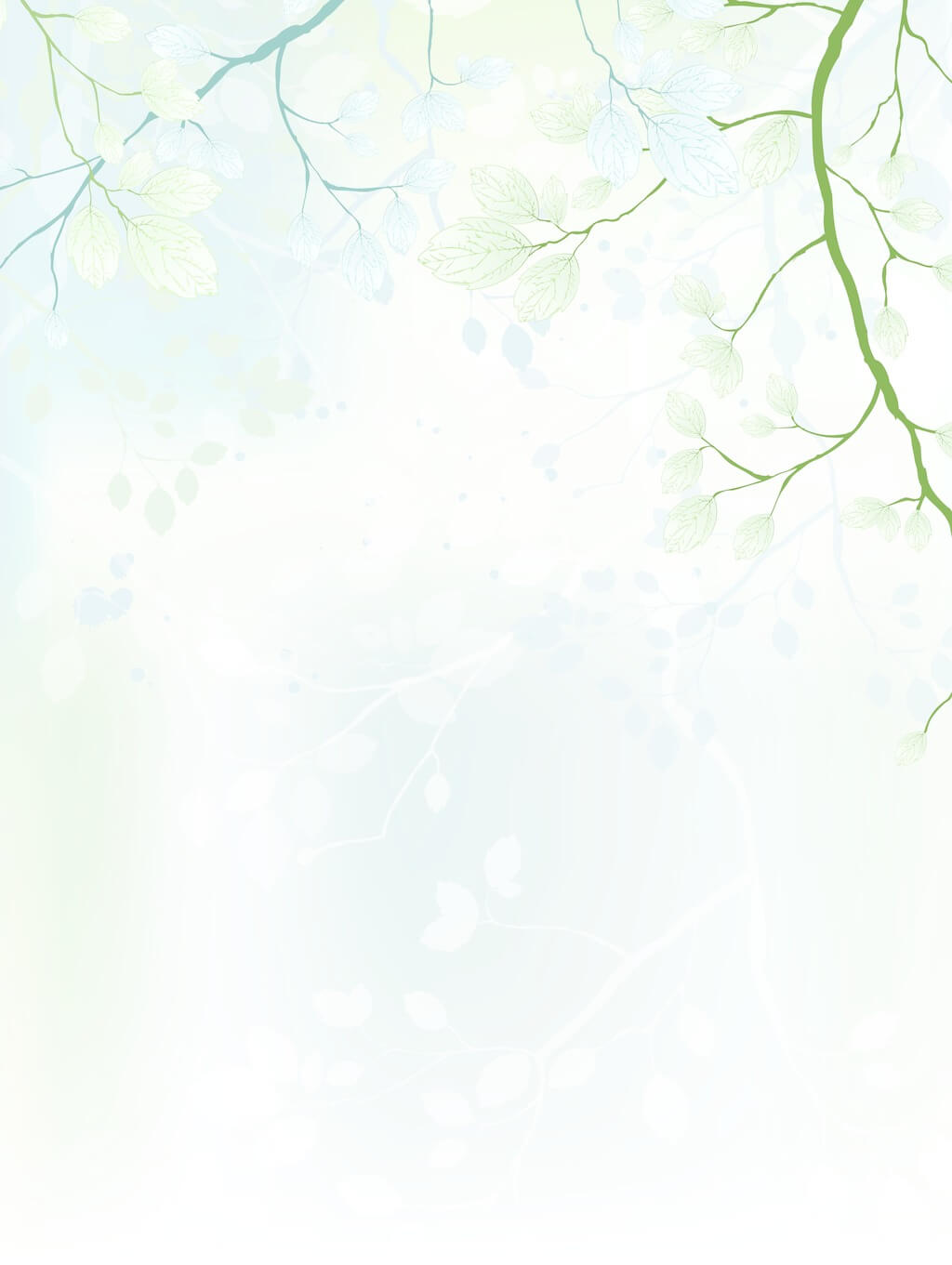 01
Sentence Structures
1.  人們一般都知道     閱讀對孩子有益。
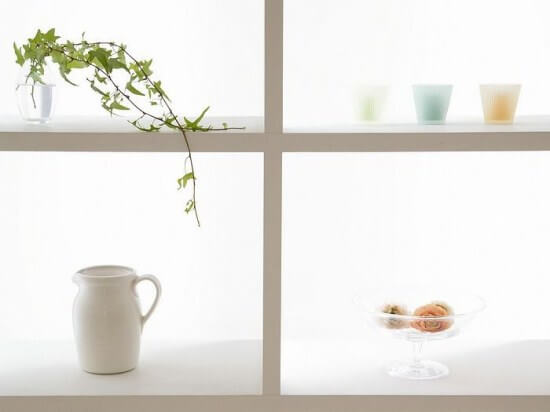 主詞 (S) : 
動詞 (V) :
受詞 (O) :
關子 /Adj. / 介 + N :
主詞補語 (SC)  :
時間副詞  :
地方副詞  : 
副詞 / 介 + N : 
連接詞 (conj.)  :
主詞 (S) : 
動詞 (V) :
受詞 (O) :
關子 /Adj. / 介 + N :
主詞補語 (SC)  :
時間副詞  :
地方副詞  : 
副詞 / 介 + N : 
連接詞 (conj.)  :
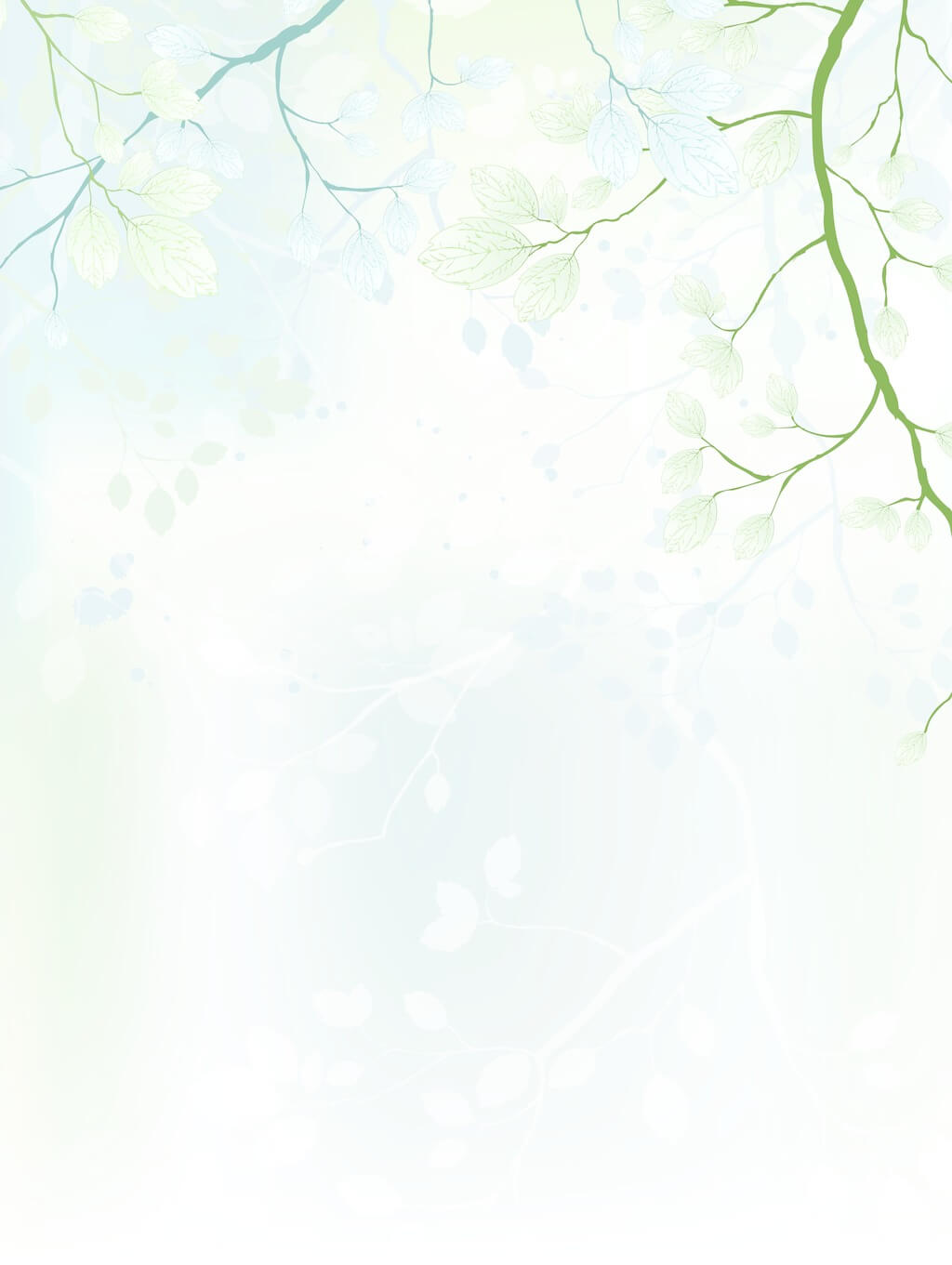 01
Sentence Structures
1.  人們一般都知道     閱讀對孩子有益。
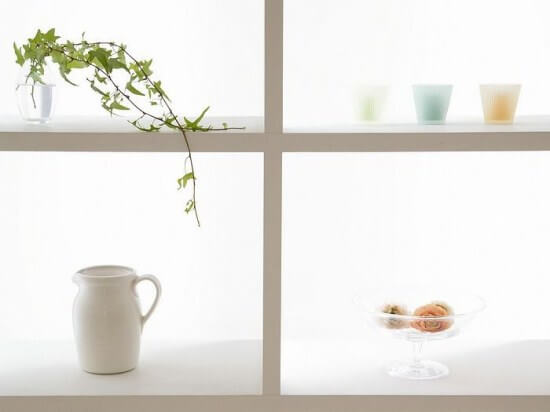 People generally know       (S)         (Adv.)          (V)         that reading benefits children. 
 (O)      (s)          (v)         (o)
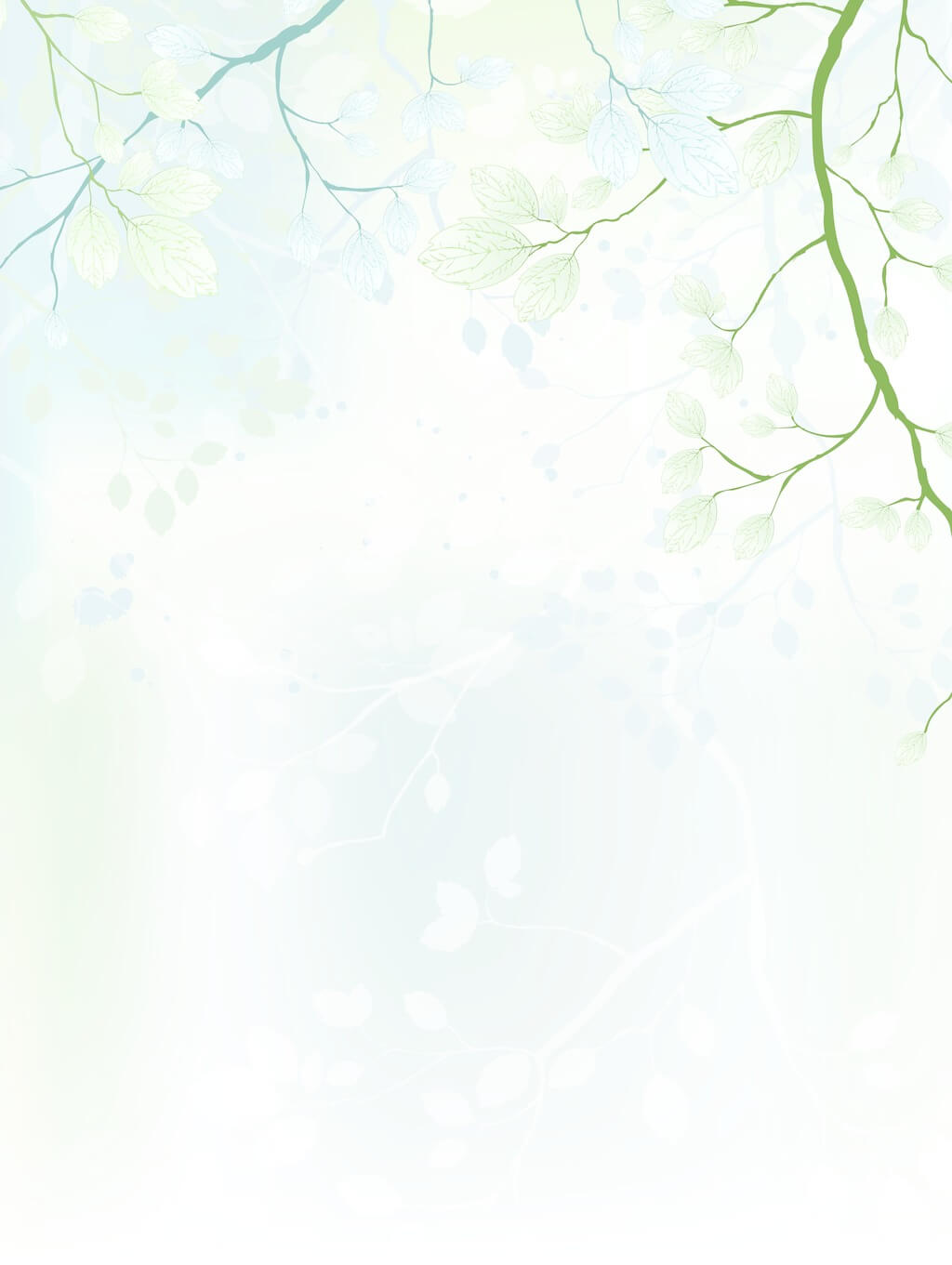 01
Sentence Structures
2.  老師應多鼓勵學生     到圖書館借書。
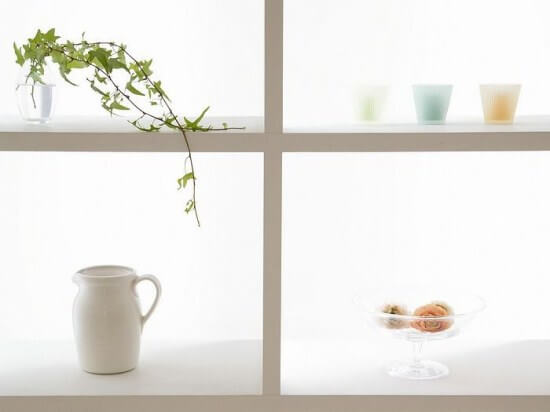 主詞 (S) : 
動詞 (V) :
受詞 (O) :
關子 /Adj. / 介 + N :
主詞補語 (SC)  :
時間副詞  :
地方副詞  : 
副詞 / 介 + N : 
連接詞 (conj.)  :
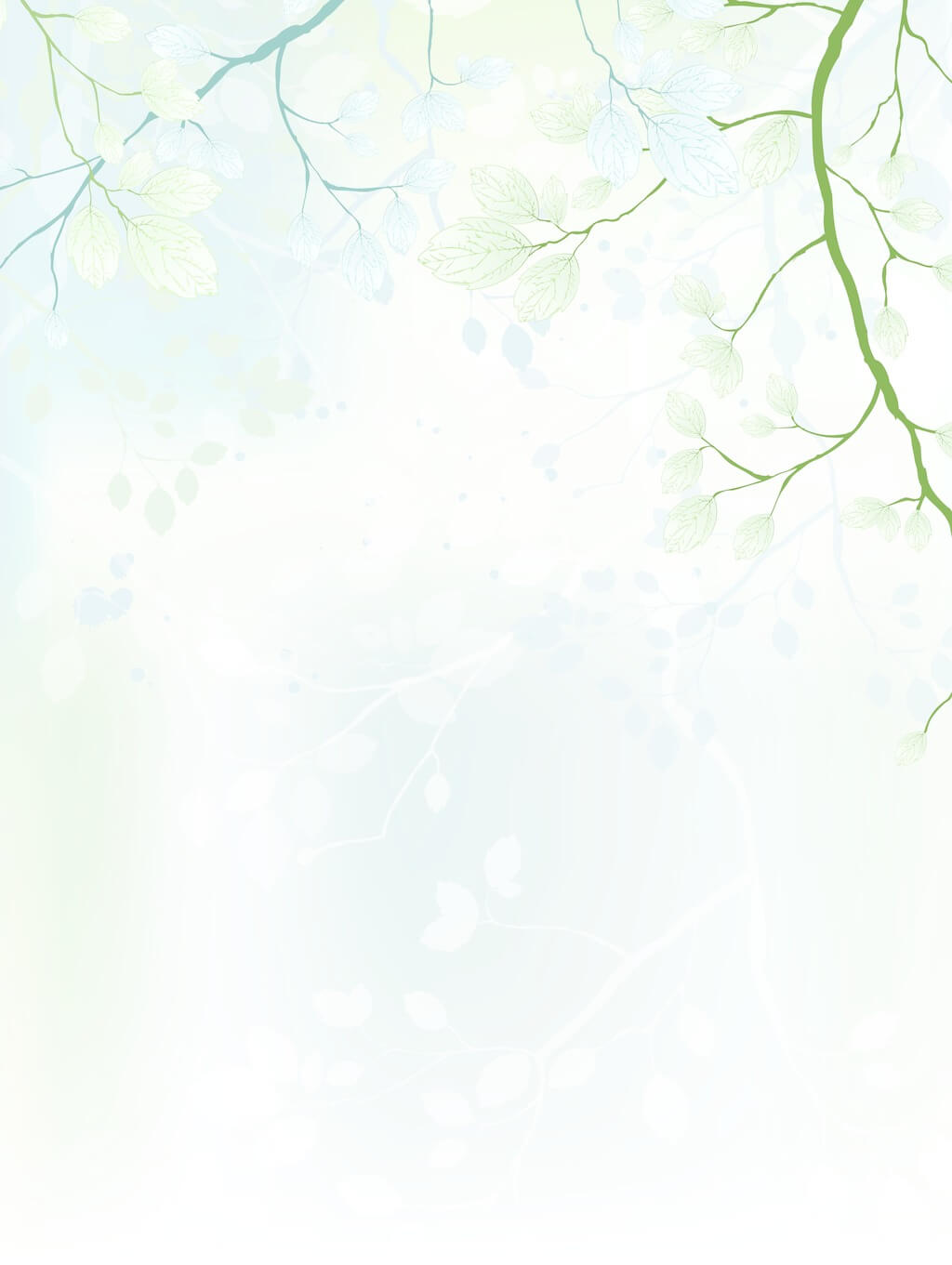 01
Sentence Structures
2.  老師應多鼓勵學生     到 (從)圖書館借書。
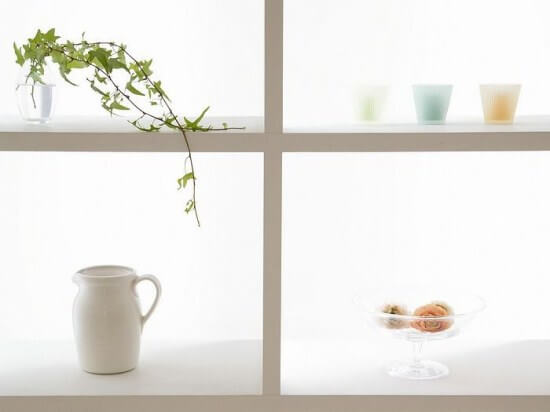 主詞 (S) : 
動詞 (V) :
受詞 (O) :
關子 /Adj. / 介 + N :
主詞補語 (SC)  :
時間副詞  :
地方副詞  : 
副詞 / 介 + N : 
連接詞 (conj.)  :
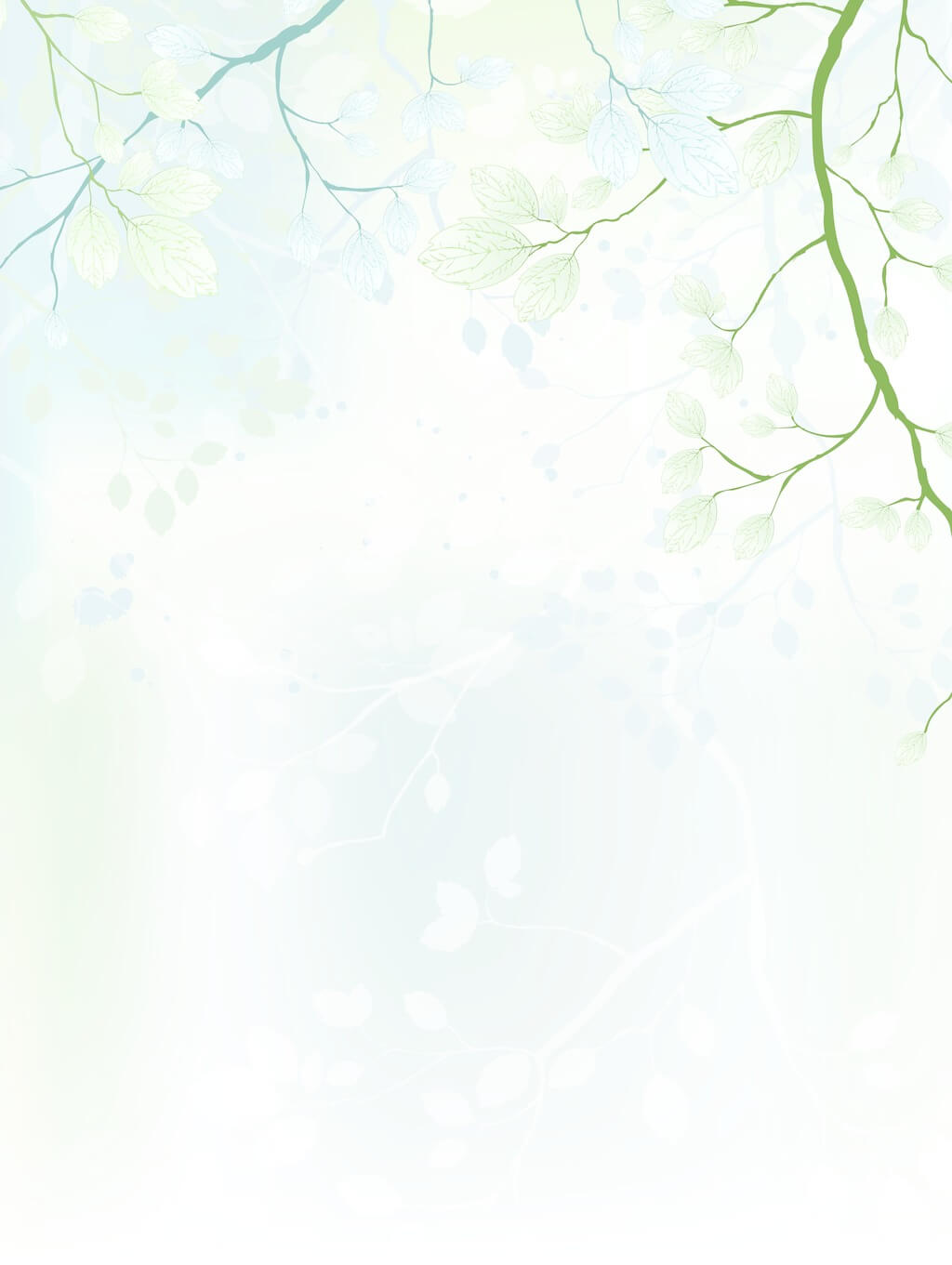 01
Sentence Structures
2.  老師應多鼓勵學生     到 (從)圖書館借書。
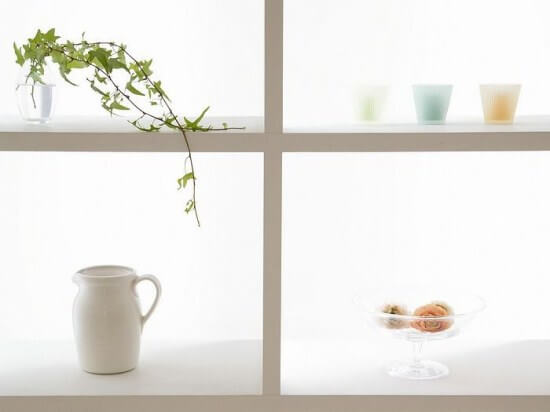 Teachers should encourage          (S)                     (V)         students to borrow books  
    (O)            (O)
 from the library more often.
       (介 + N)             (Adv.)
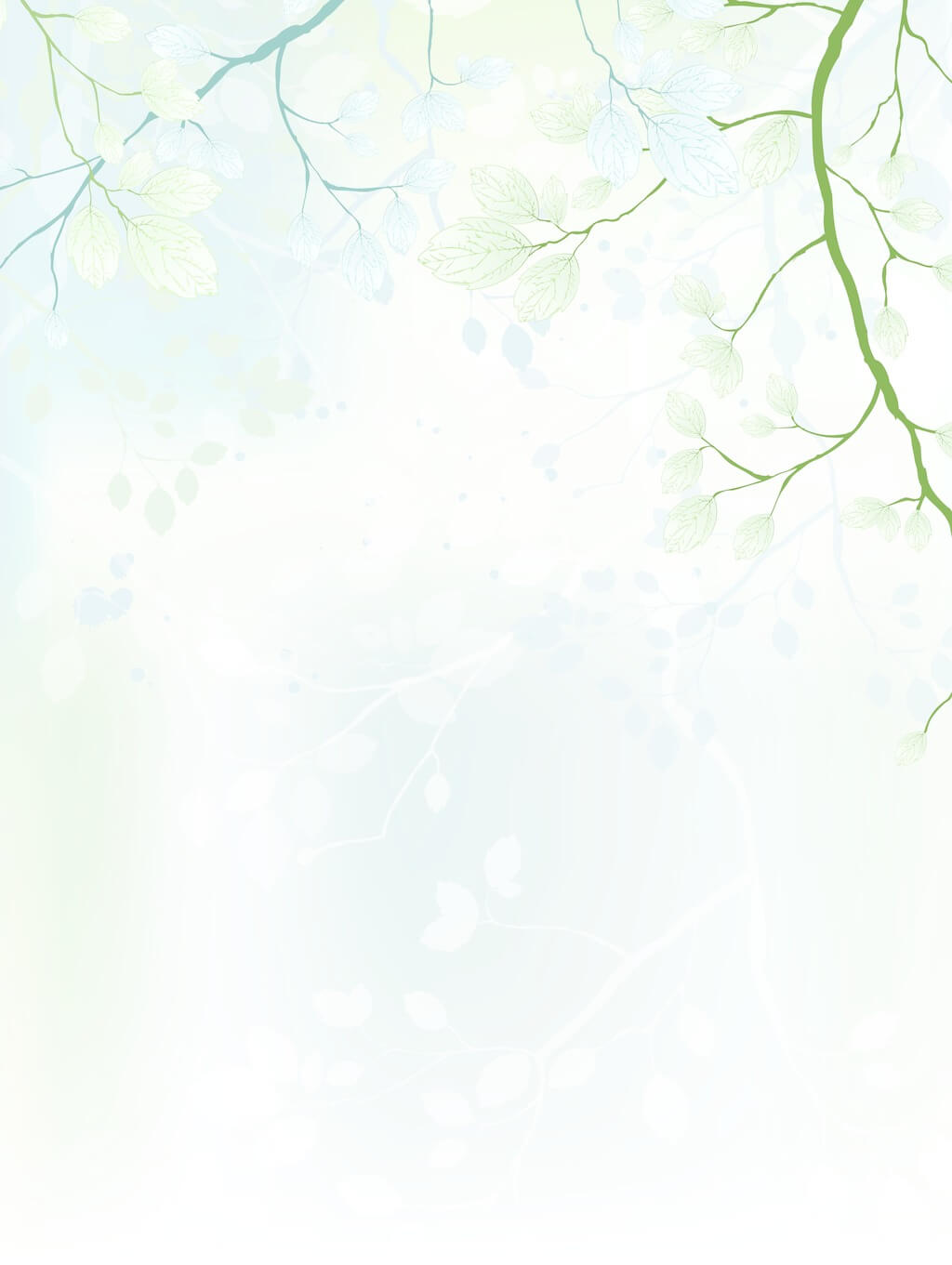 01
Sentence Structures
1. 近年來，不少傳統產業轉型成    觀光工廠，吸引了不少訪客前往。
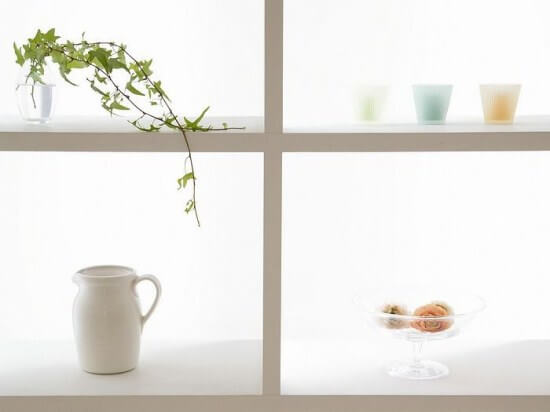 主詞 (S) : 
動詞 (V) :
受詞 (O) :
關子 /Adj. / 介 + N :
主詞補語 (SC)  :
時間副詞  :
地方副詞  : 
副詞 / 介 + N : 
連接詞 (conj.)  :
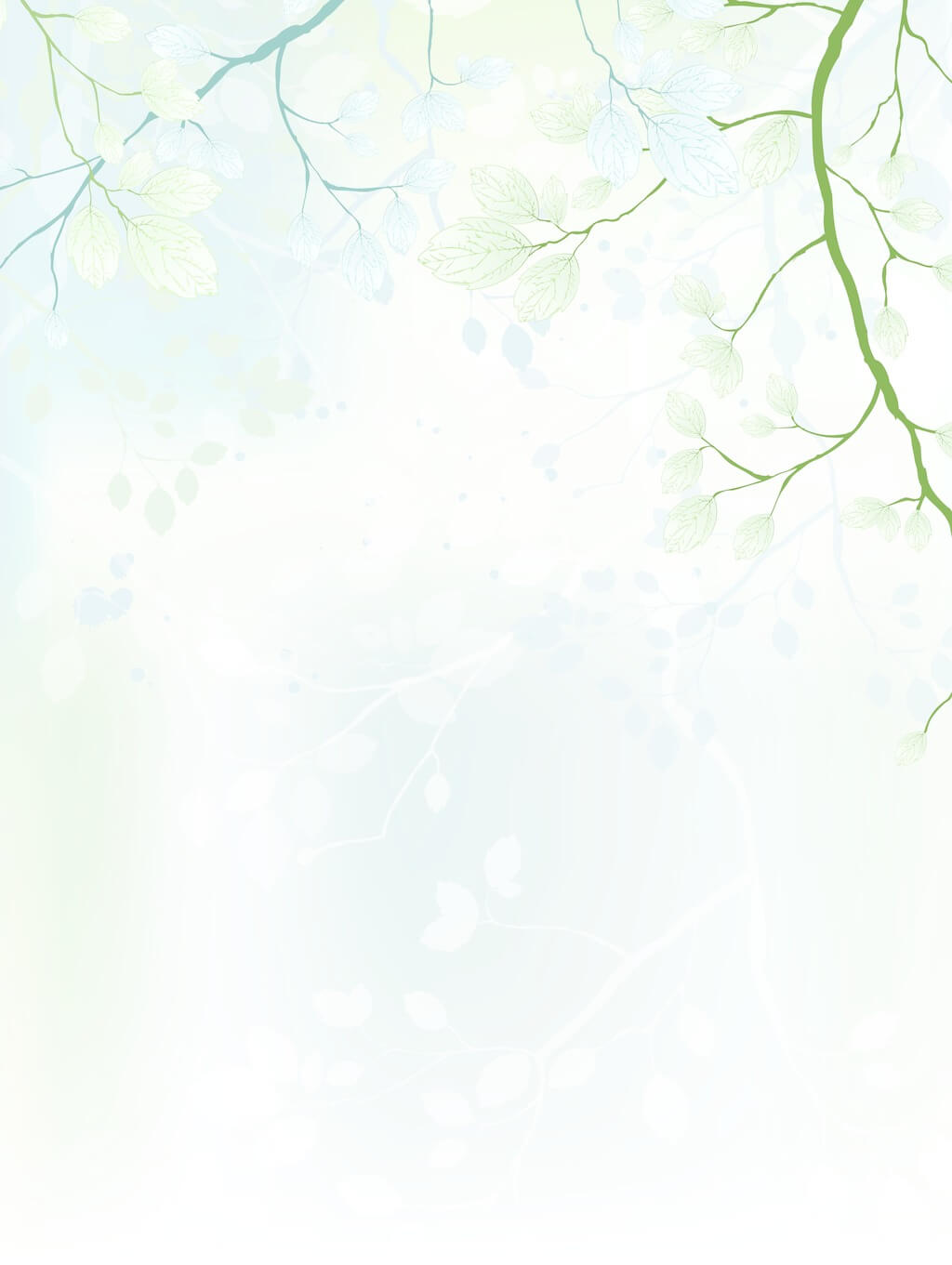 01
Sentence Structures
2. 遊客不但能了解產品的製作過程，    也能對相關產品有更多的認識。
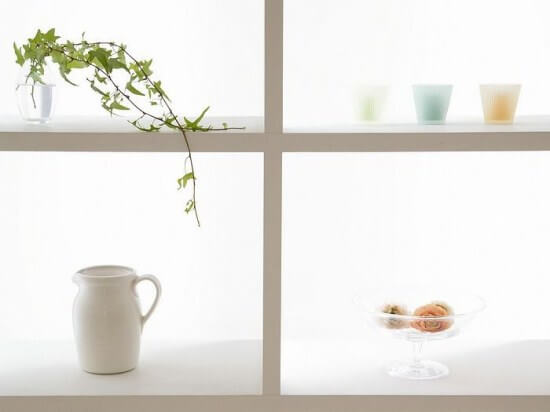 主詞 (S) : 
動詞 (V) :
受詞 (O) :
關子 /Adj. / 介 + N :
主詞補語 (SC)  :
時間副詞  :
地方副詞  : 
副詞 / 介 + N : 
連接詞 (conj.)  :
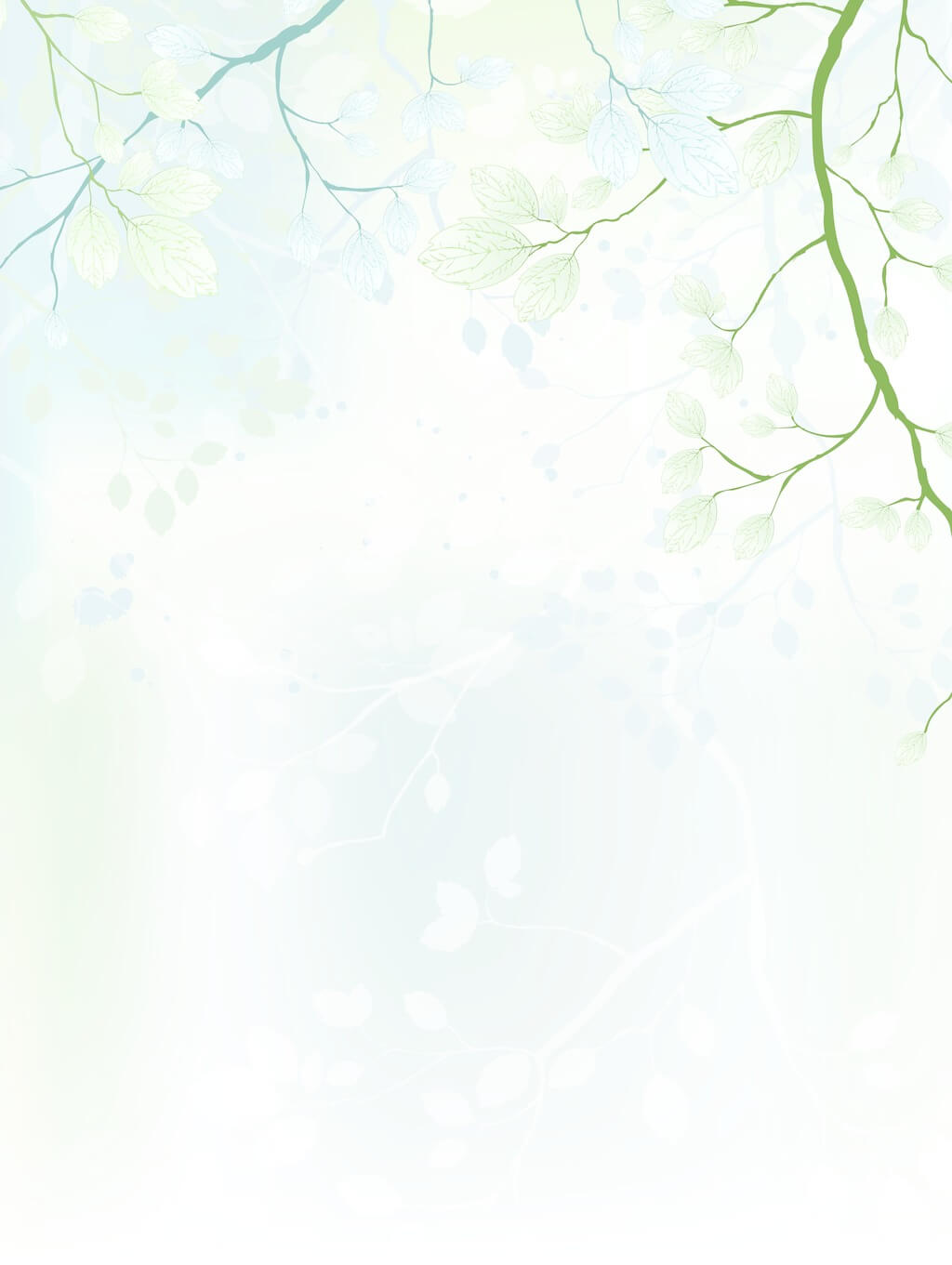 01
Sentence Structures
1. 近年來，不少傳統產業轉型成    觀光工廠，吸引了不少訪客前往。
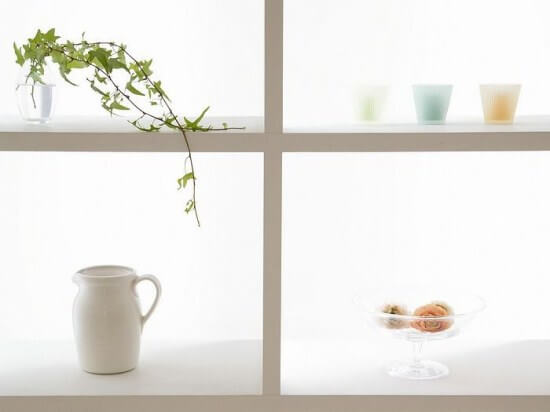 主詞 (S) : 
動詞 (V) :
受詞 (O) :
關子 /Adj. / 介 + N :
主詞補語 (SC)  :
時間副詞  :
地方副詞  : 
副詞 / 介 + N : 
連接詞 (conj.)  :
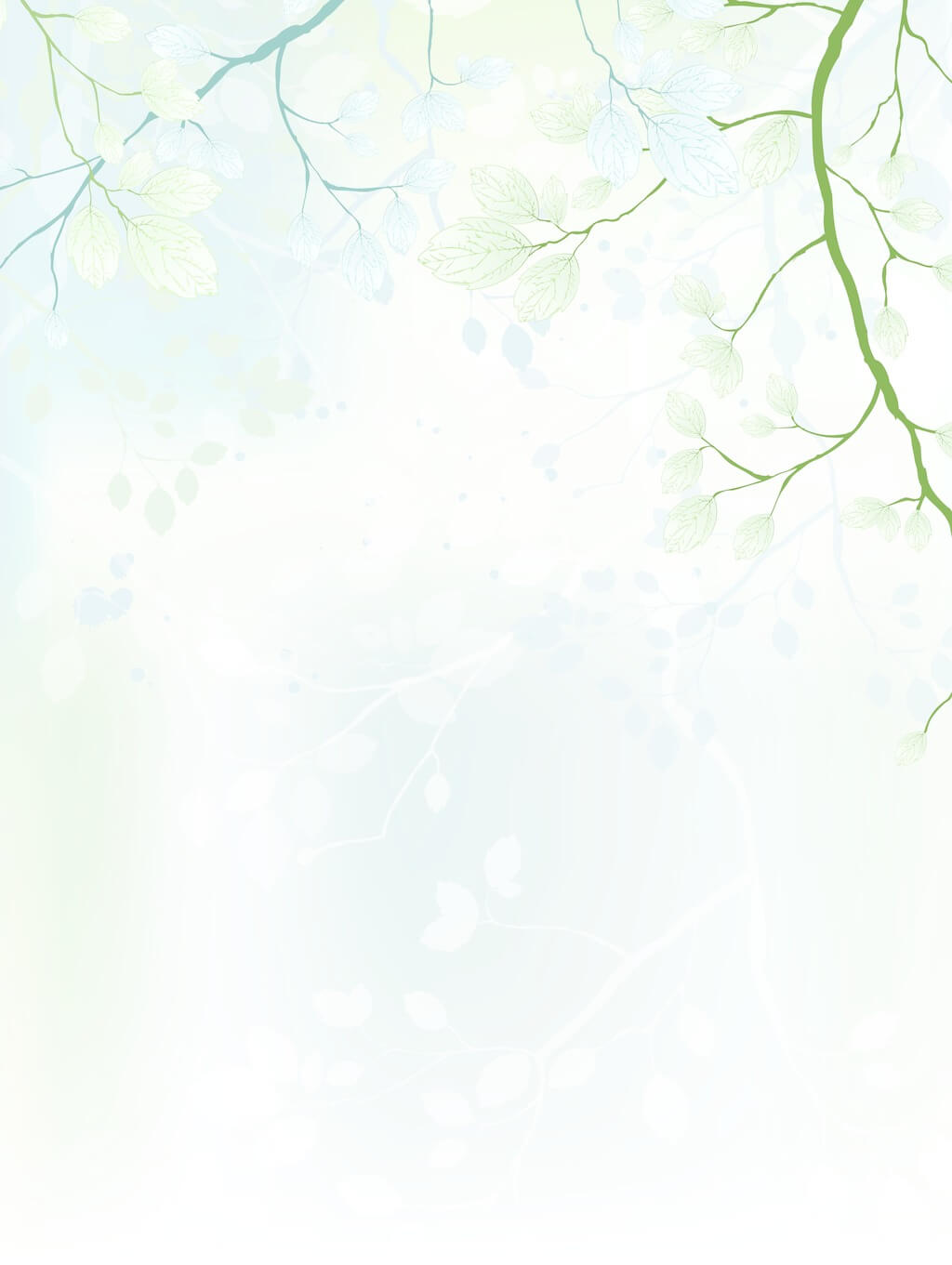 01
Sentence Structures
1. 近年來，不少傳統產業轉型成    觀光工廠，吸引了不少訪客前往。
In recent years, many traditional industries have been                    (時間副詞)       (Adj.)                   (S) changed / turned / transformed into tourism factories, 
     (V)                                                 (O)                 
attracting a large number of visitors.                                   (分詞)
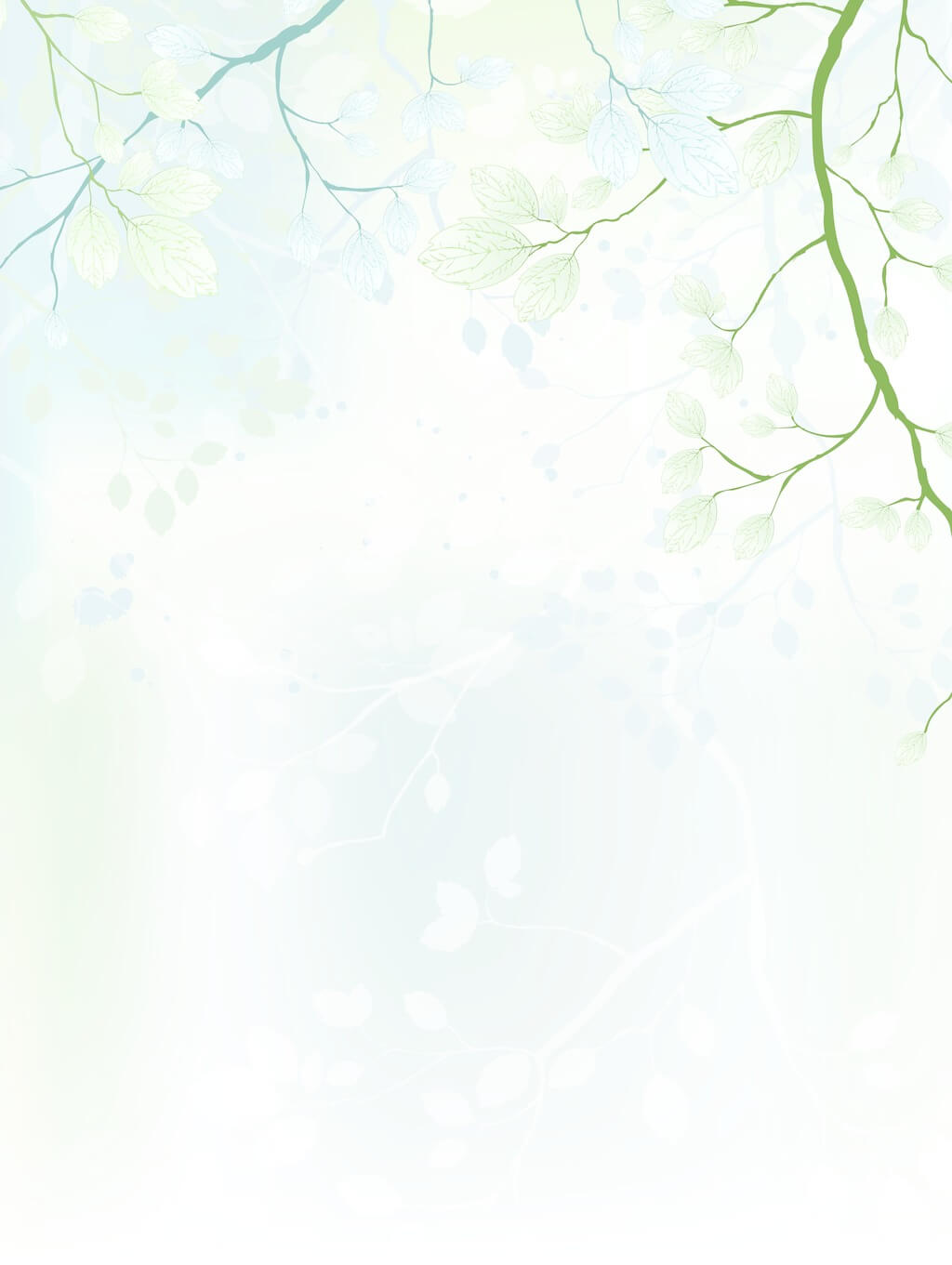 01
Sentence Structures
1. 近年來，不少傳統產業轉型成    觀光工廠，吸引了不少訪客前往。
Over the past few years, many conventional     (時間副詞)       (Adj.)                   (S) industries have been converted into open house factories /  
                            (V)                          (O)                 
manufacturing facilities, drawing in large crowds.                                                                                     (分詞)
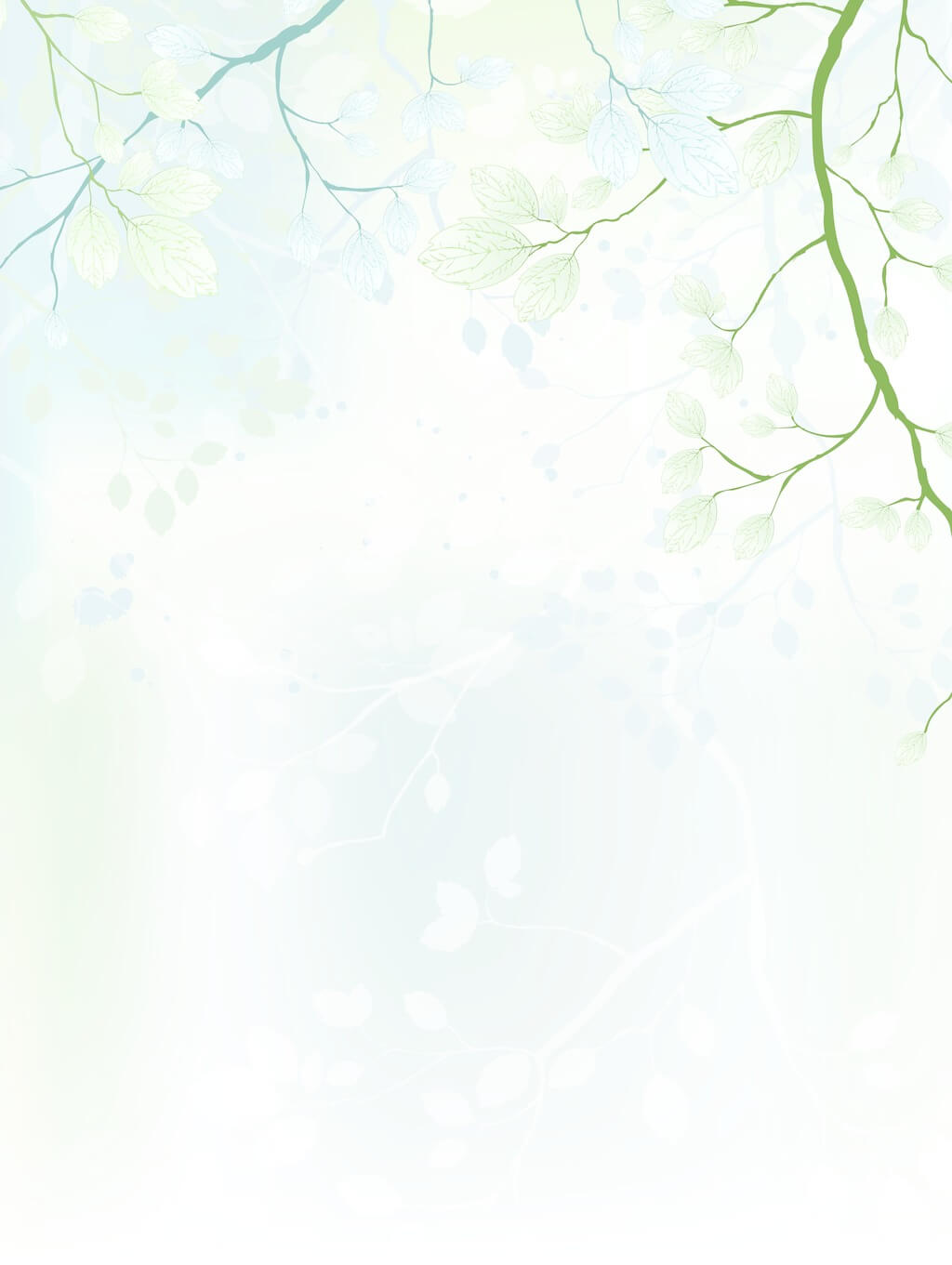 01
Sentence Structures
2. 遊客不但能了解產品的製作過程，    也能對相關產品有更多的認識。
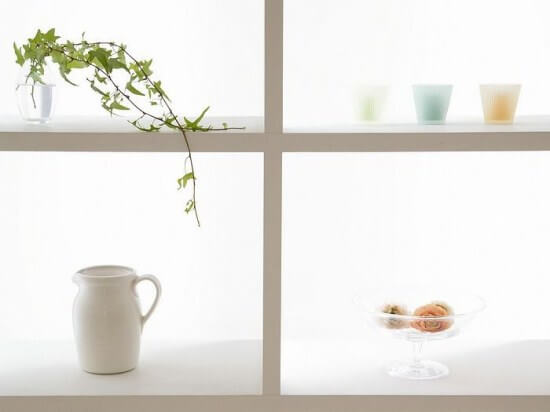 主詞 (S) : 
動詞 (V) :
受詞 (O) :
關子 /Adj. / 介 + N :
主詞補語 (SC)  :
時間副詞  :
地方副詞  : 
副詞 / 介 + N : 
連接詞 (conj.)  :
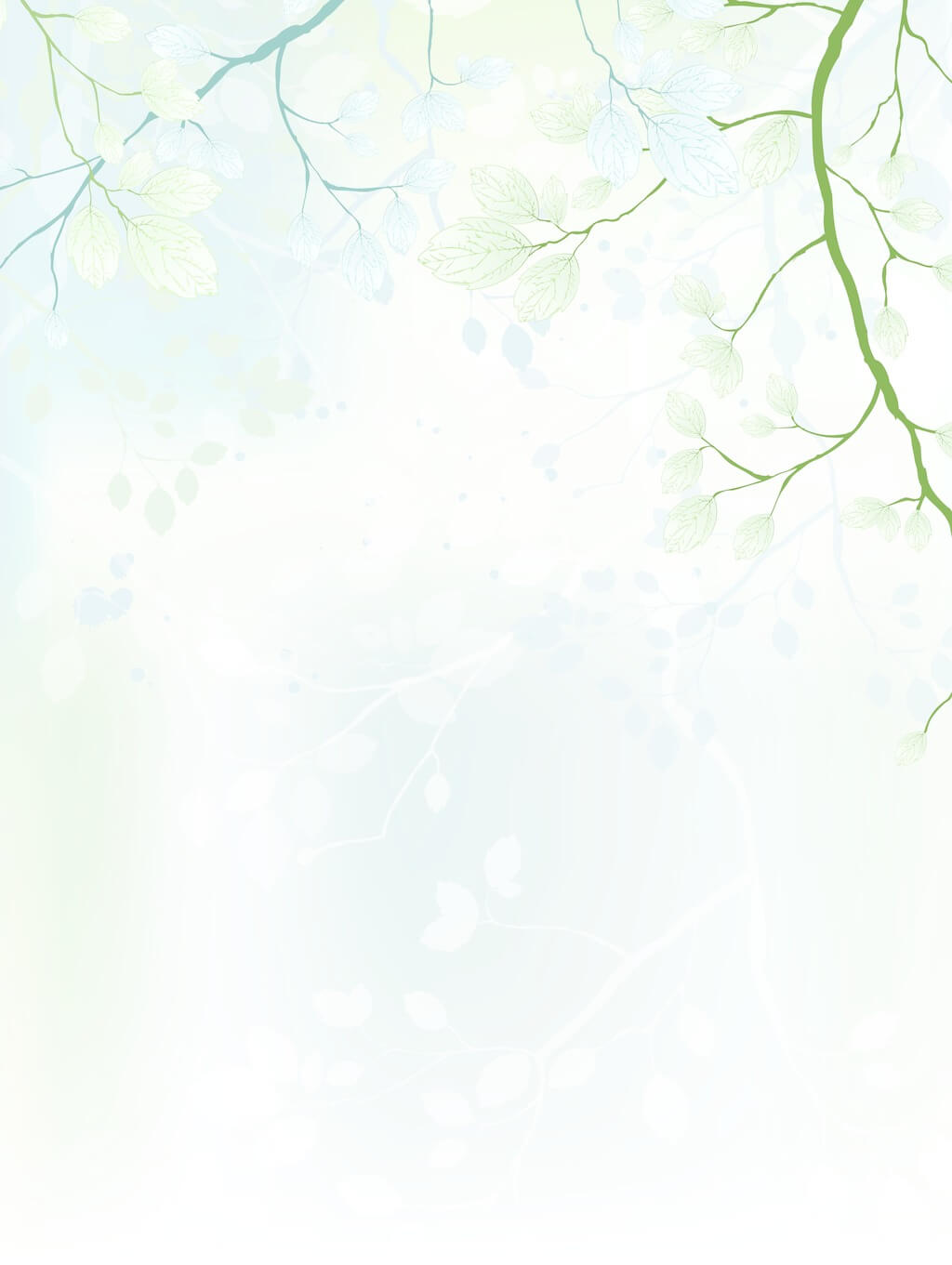 01
Sentence Structures
2. 遊客不但能了解產品的製作過程，    也能認識更多(關於)相關產品。
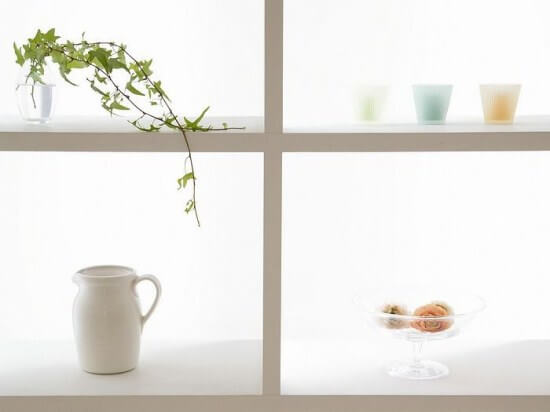 主詞 (S) : 
動詞 (V) :
受詞 (O) :
關子 /Adj. / 介 + N :
主詞補語 (SC)  :
時間副詞  :
地方副詞  : 
副詞 / 介 + N : 
連接詞 (conj.)  :
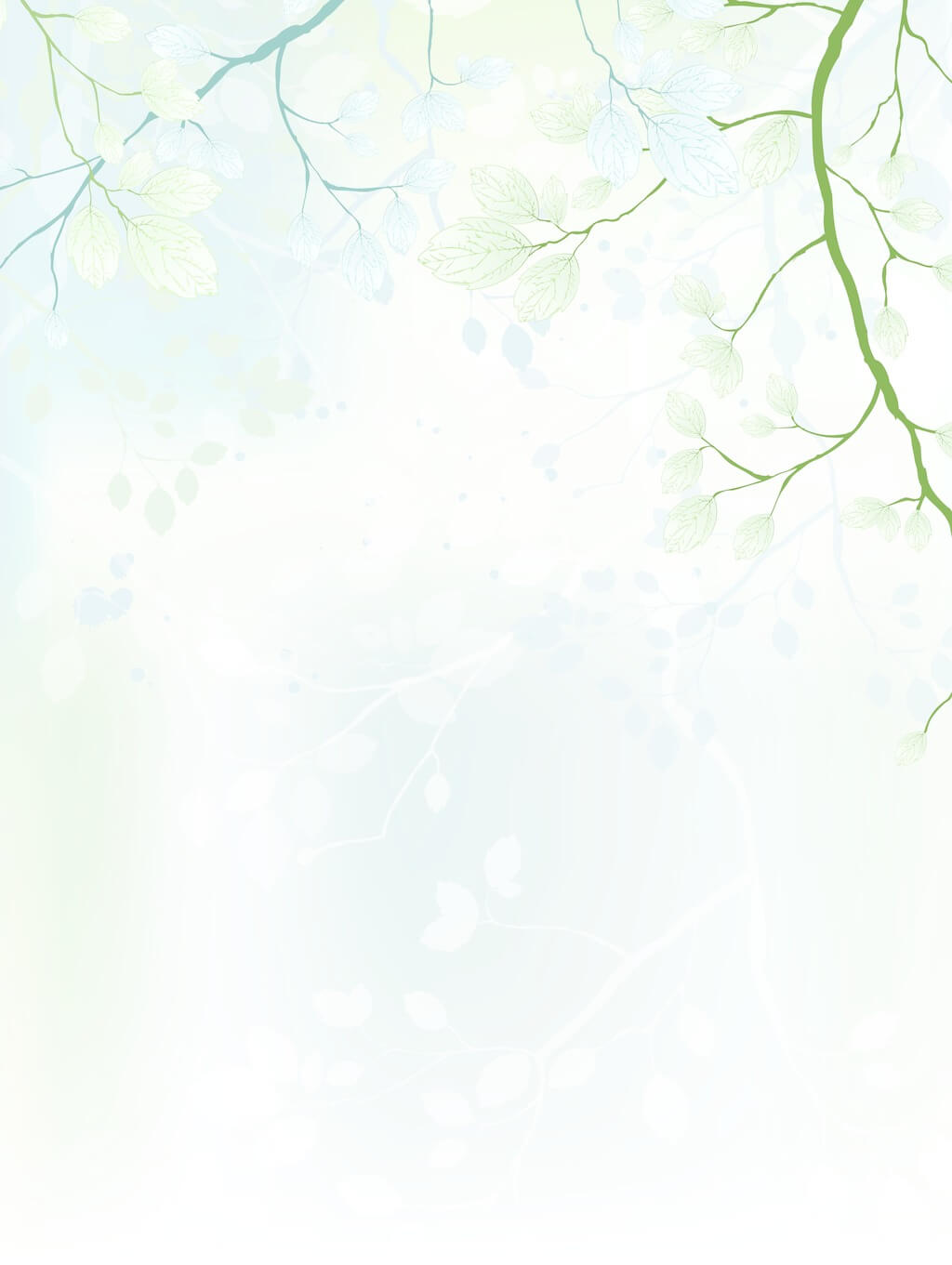 01
Sentence Structures
2. 遊客不但能了解產品的製作過程，    也能認識更多(關於)相關產品。
Visitors can not only understand     (S)                (conj.)         (V)         the production processes of the products                       (介 + N)                      (O)        
but also learn more about related products.
 (conj.)    (V)  (Adv.)                     (O)
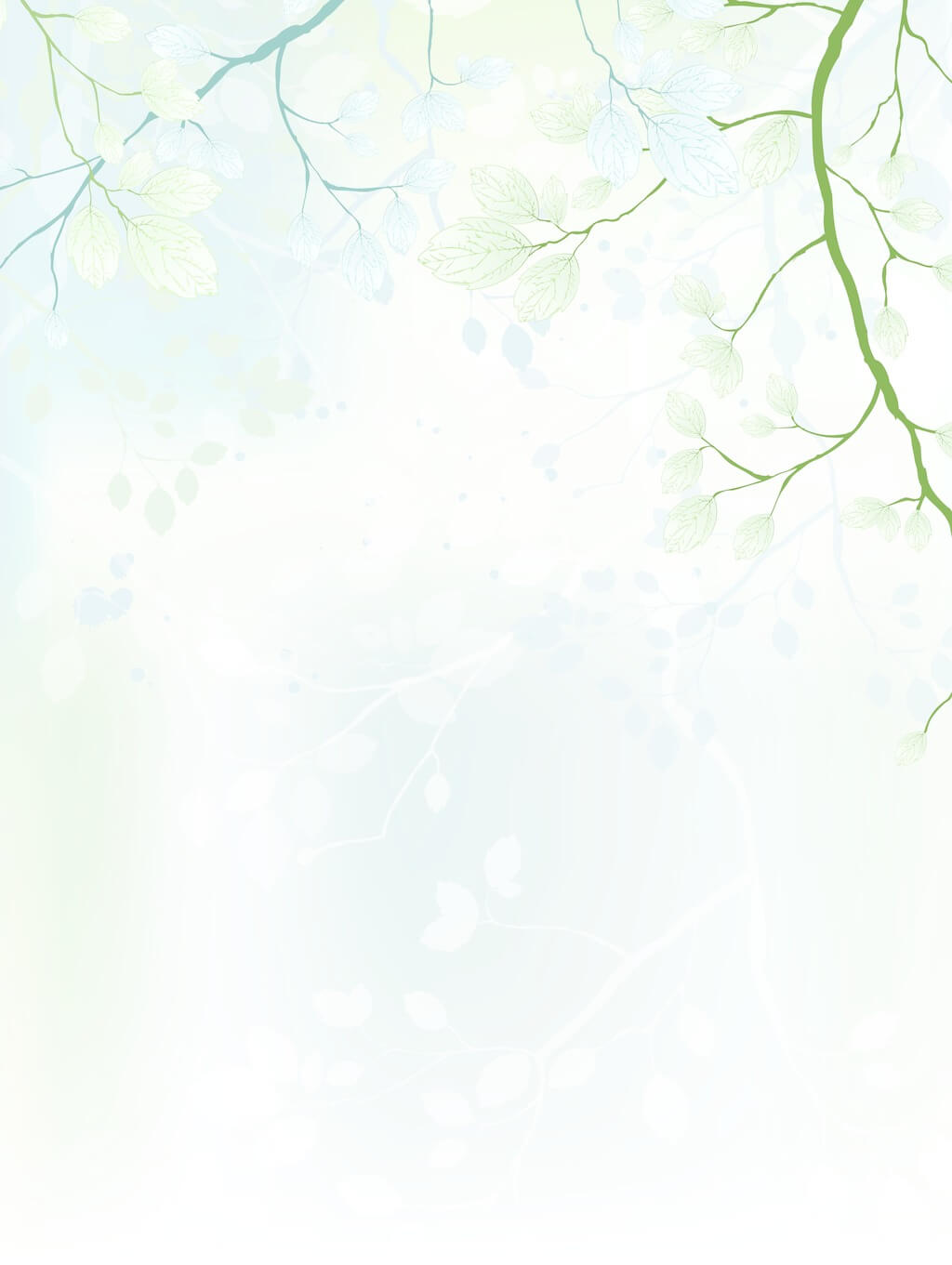 01
Sentence Structures
2. 遊客不但能了解產品的製作過程，    也能認識更多(關於)相關產品。
Not only can visitors gain a better understanding of   (conj.)              (S)     (V)         the products’ manufacturing processes, but they                                                          (O)                (conj.) (S)
can learn more about related merchandise as well. 
    (V)       (Adv.)                          (O)               (Adv.)
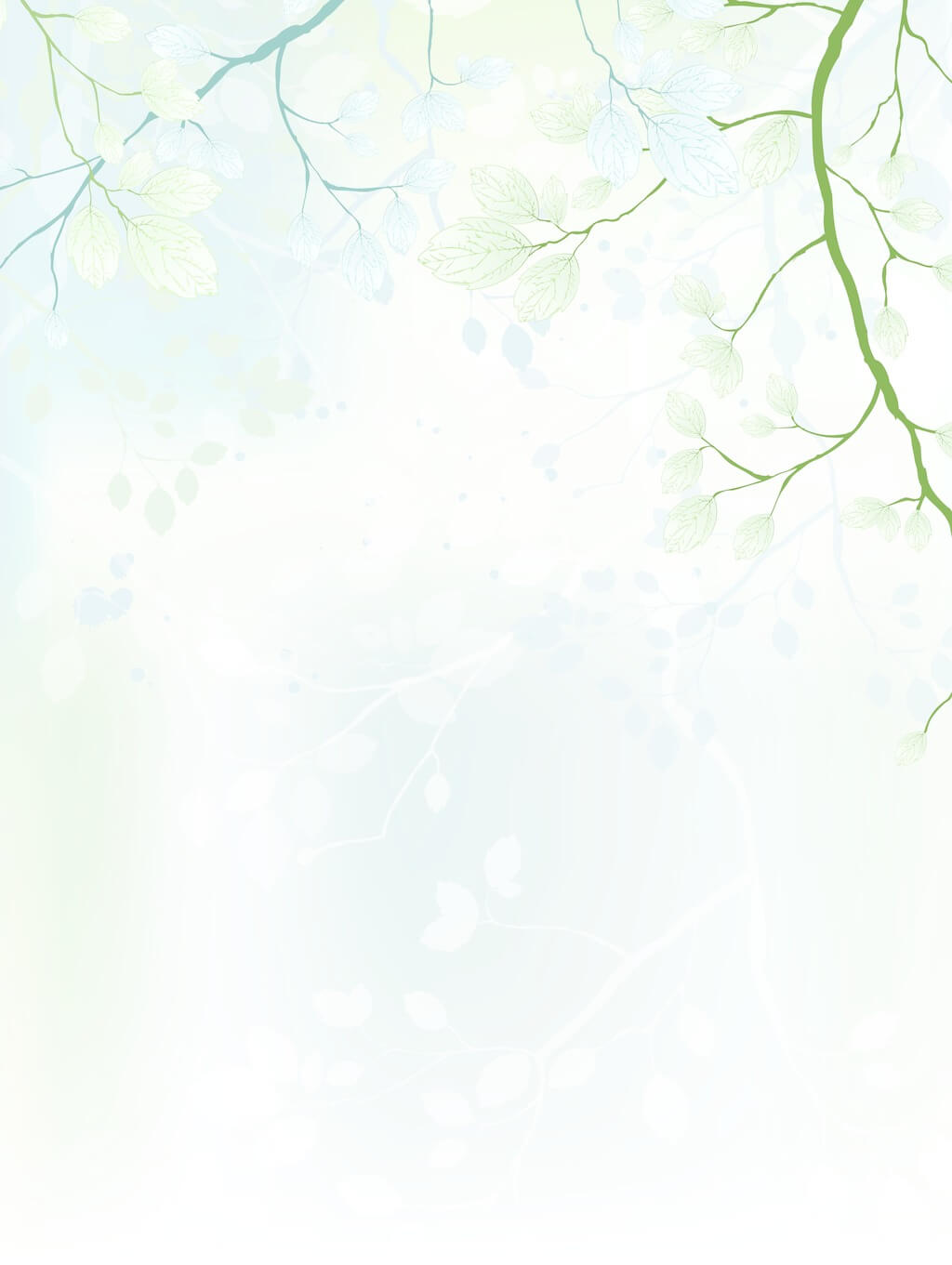 03
Narrative & Exposition
1. 人類對外太空所知非常有限，    但長久以來我們對它卻很感興趣。
主詞 (S) : 
動詞 (V) :
受詞 (O) :
關子 /Adj. / 介 + N :
主詞補語 (SC)  :
時間副詞  :
地方副詞  : 
副詞 / 介 + N : 
連接詞 (conj.)  :
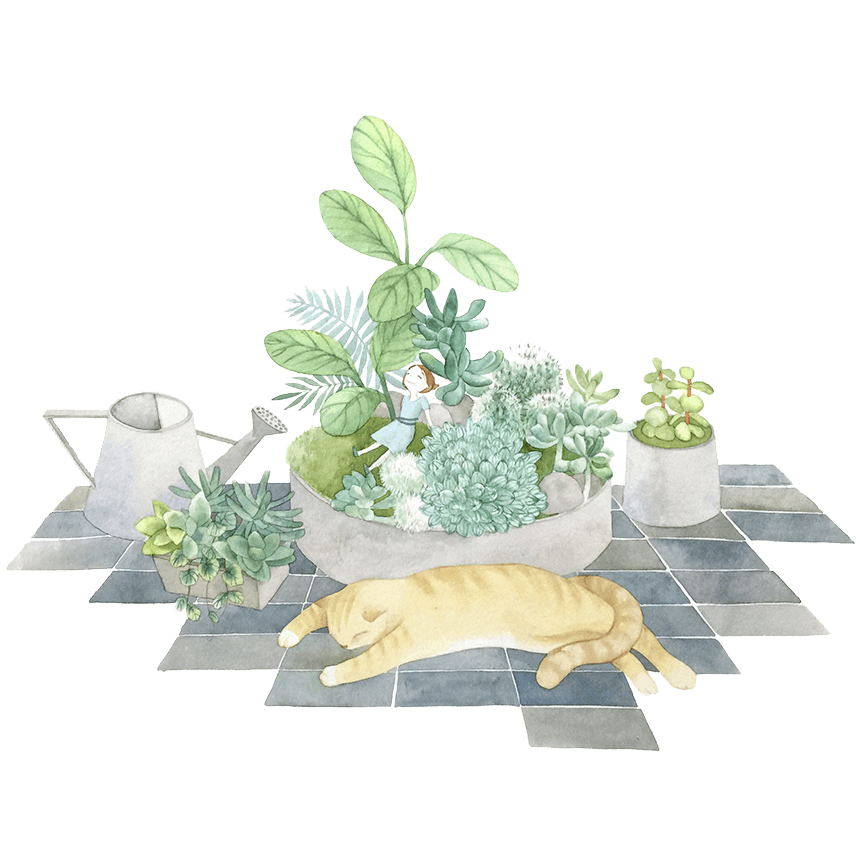 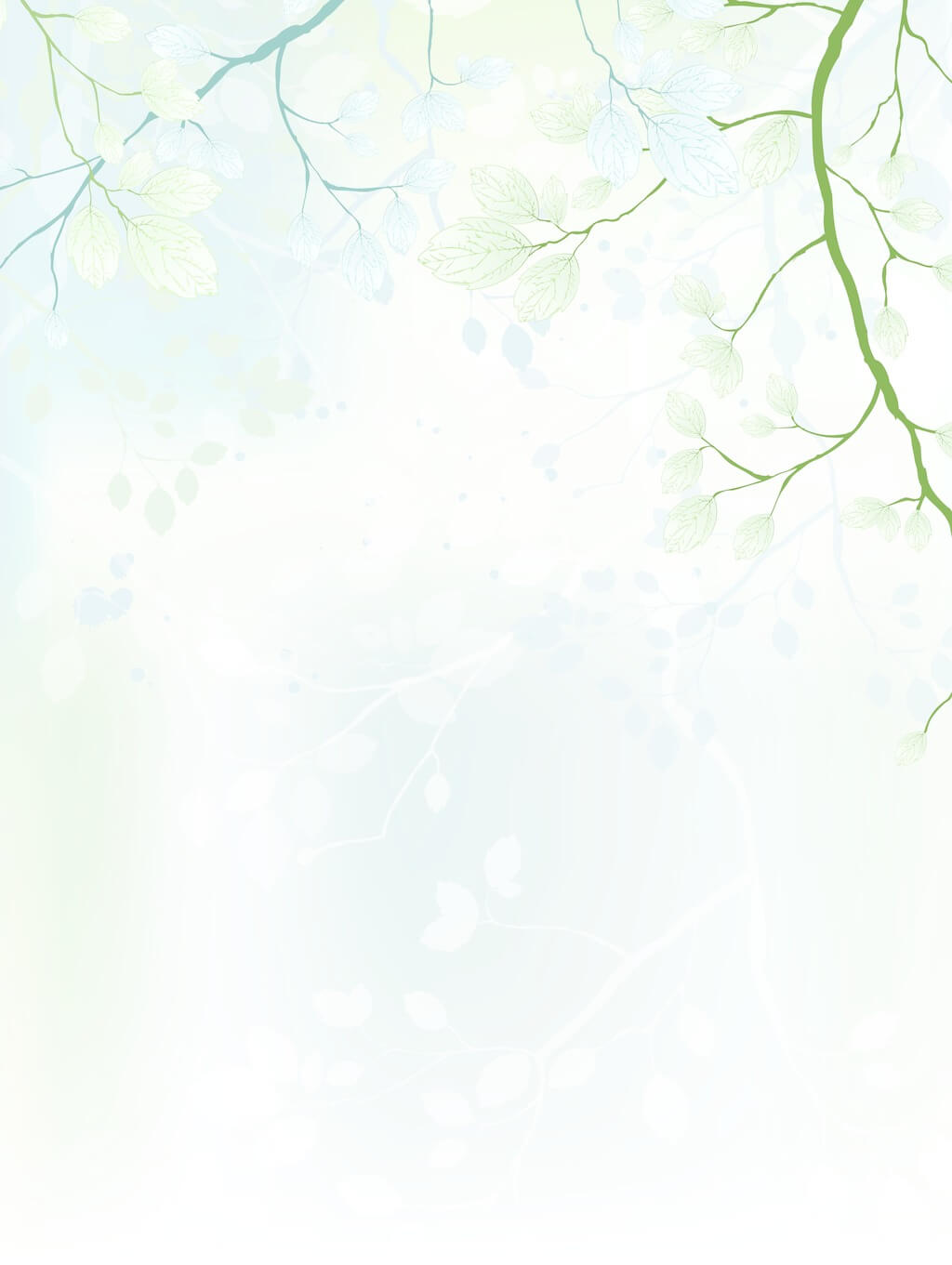 03
Narrative & Exposition
2. 太空科技的快速發展，    使我們得以探索它的奧秘。
主詞 (S) : 
動詞 (V) :
受詞 (O) :
關子 /Adj. / 介 + N :
主詞補語 (SC)  :
時間副詞  :
地方副詞  : 
副詞 / 介 + N : 
連接詞 (conj.)  :
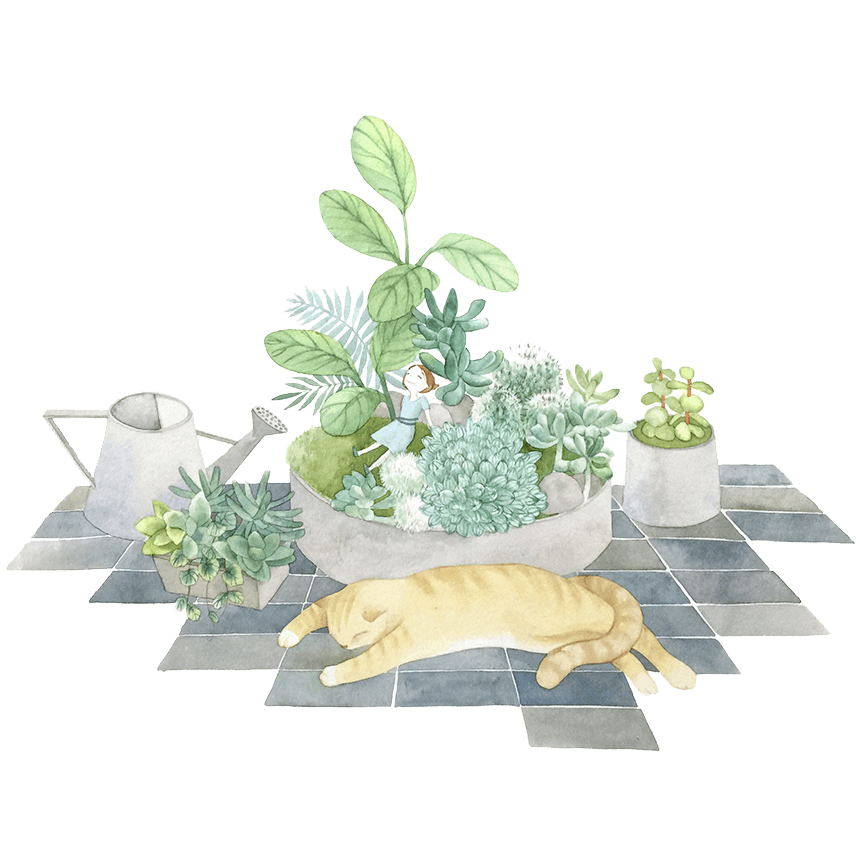 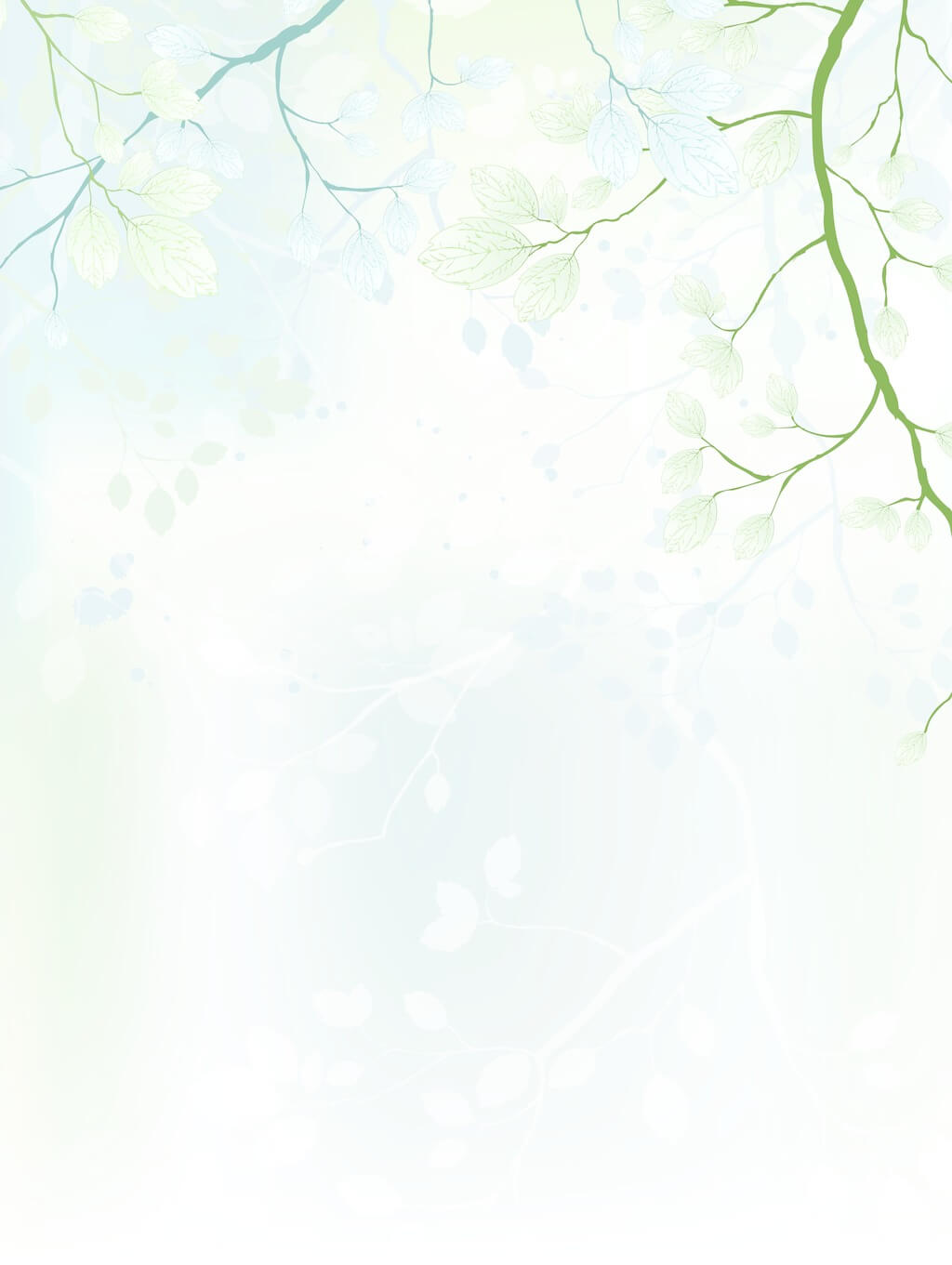 03
Narrative & Exposition
1. 人類擁有有限的外太空的知識，    但長久以來我們對它卻很感興趣。
主詞 (S) : 
動詞 (V) :
受詞 (O) :
關子 /Adj. / 介 + N :
主詞補語 (SC)  :
時間副詞  :
地方副詞  : 
副詞 / 介 + N : 
連接詞 (conj.)  :
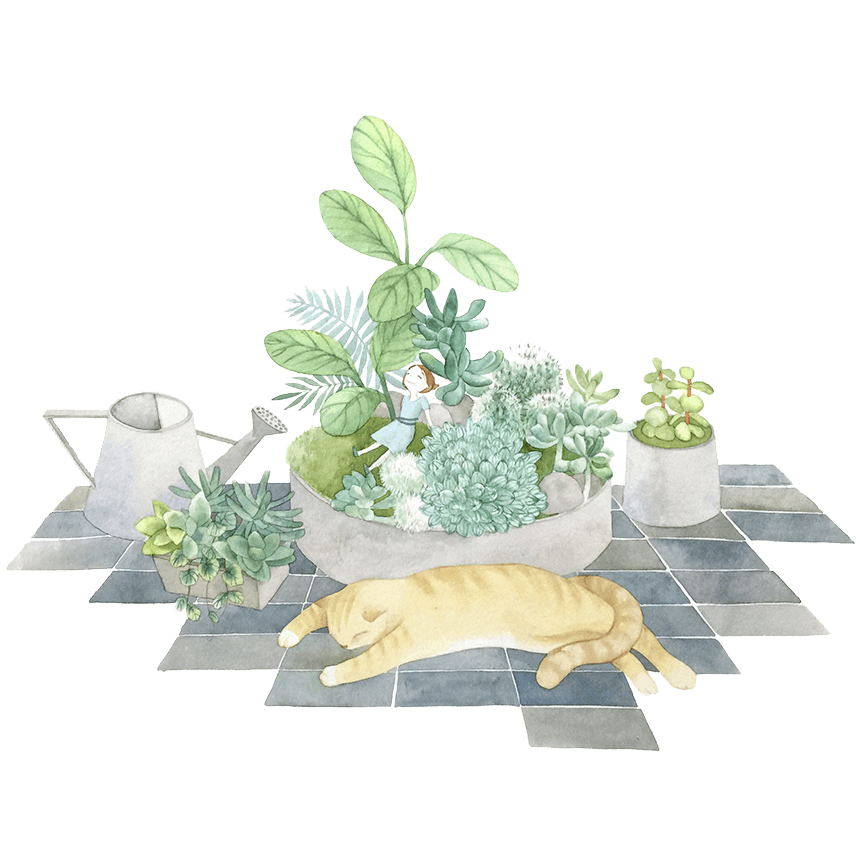 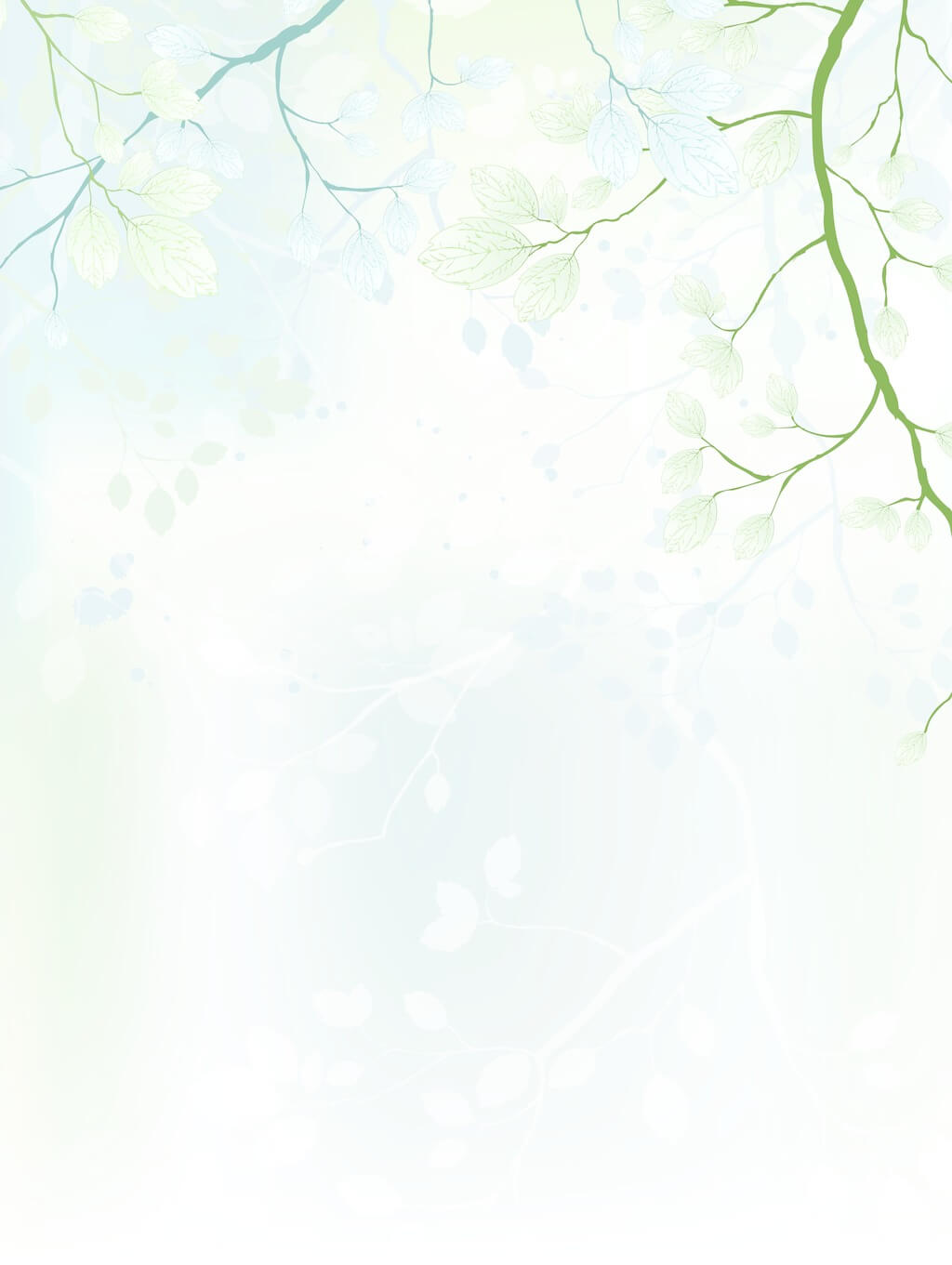 03
Narrative & Exposition
1. 人類擁有有限的外太空的知識，    但長久以來我們對它卻很感興趣。
Man has limited knowledge of outer space,   (S)  (V)  (Adj.)        (O)             (介 + N)        but  we have been interested in it  
(conj.) (S)                      (V)                (O) 
for a long time. 
   (時間副詞)
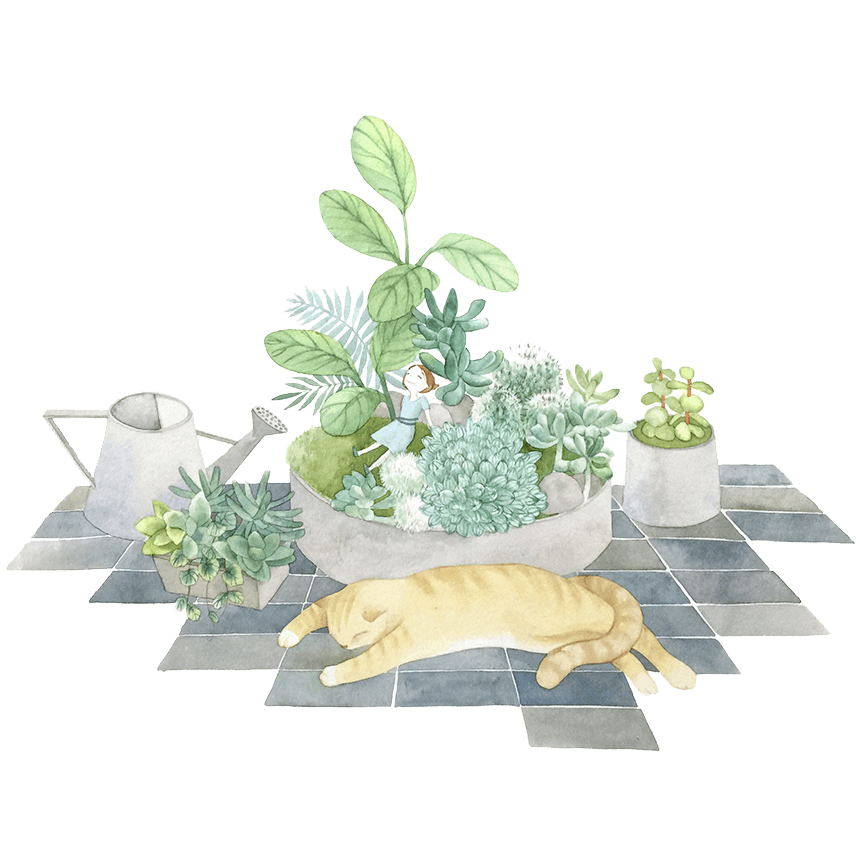 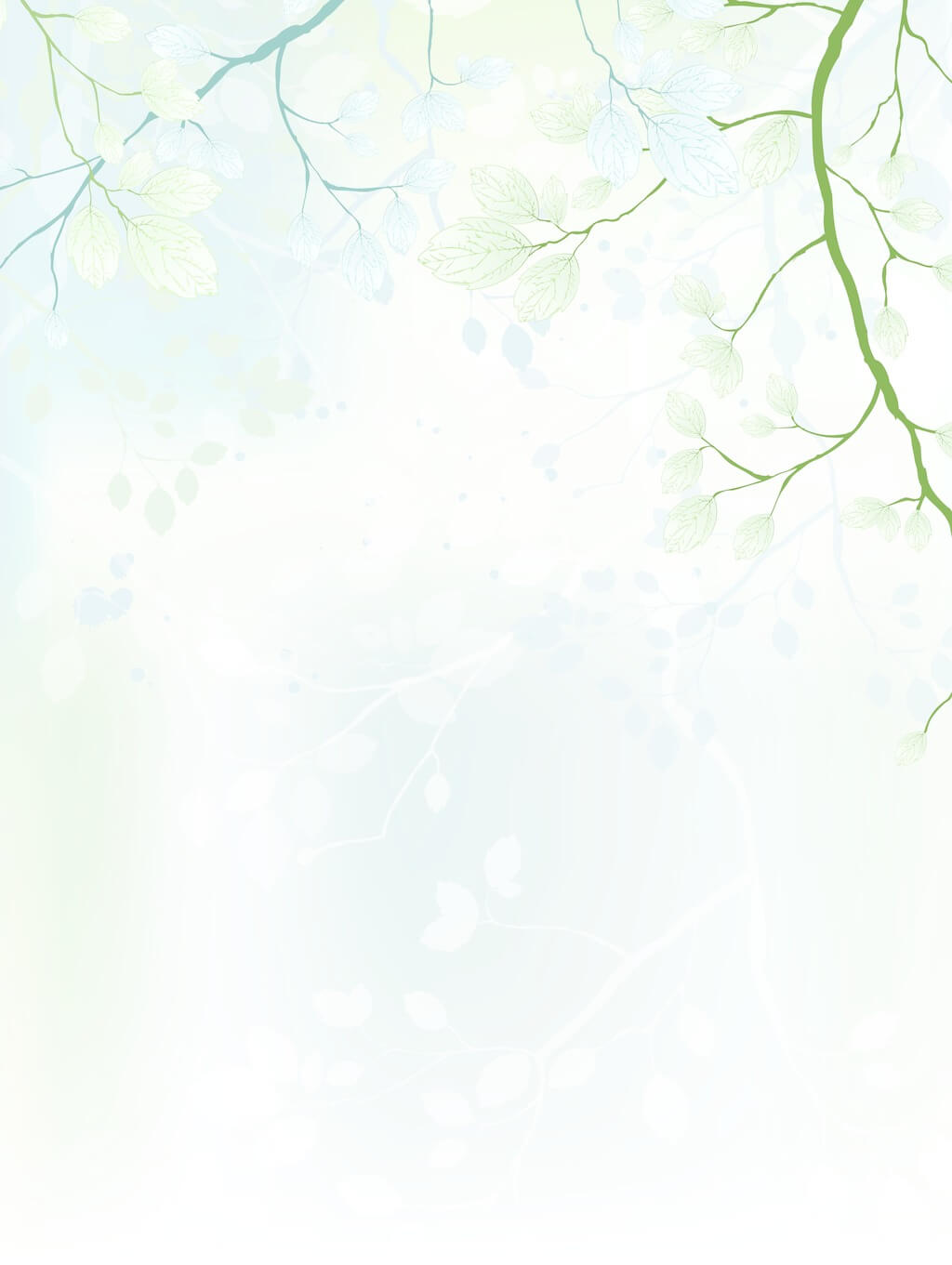 03
Narrative & Exposition
2. 太空科技的快速發展，    使我們得以探索它的奧秘。
主詞 (S) : 
動詞 (V) :
受詞 (O) :
關子 /Adj. / 介 + N :
主詞補語 (SC)  :
時間副詞  :
地方副詞  : 
副詞 / 介 + N : 
連接詞 (conj.)  :
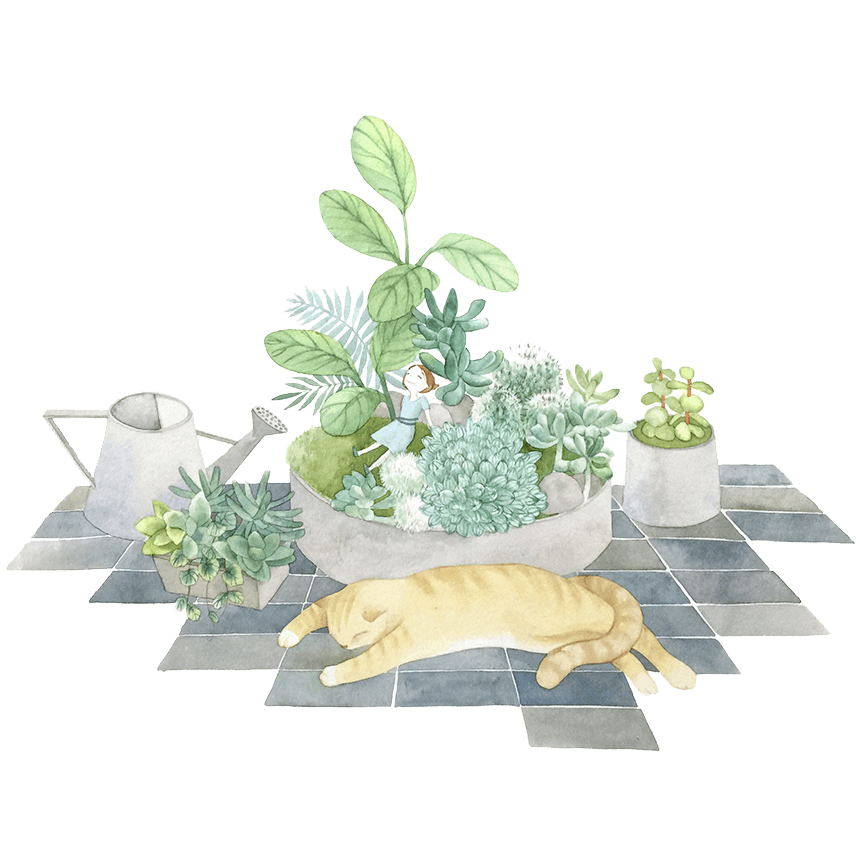 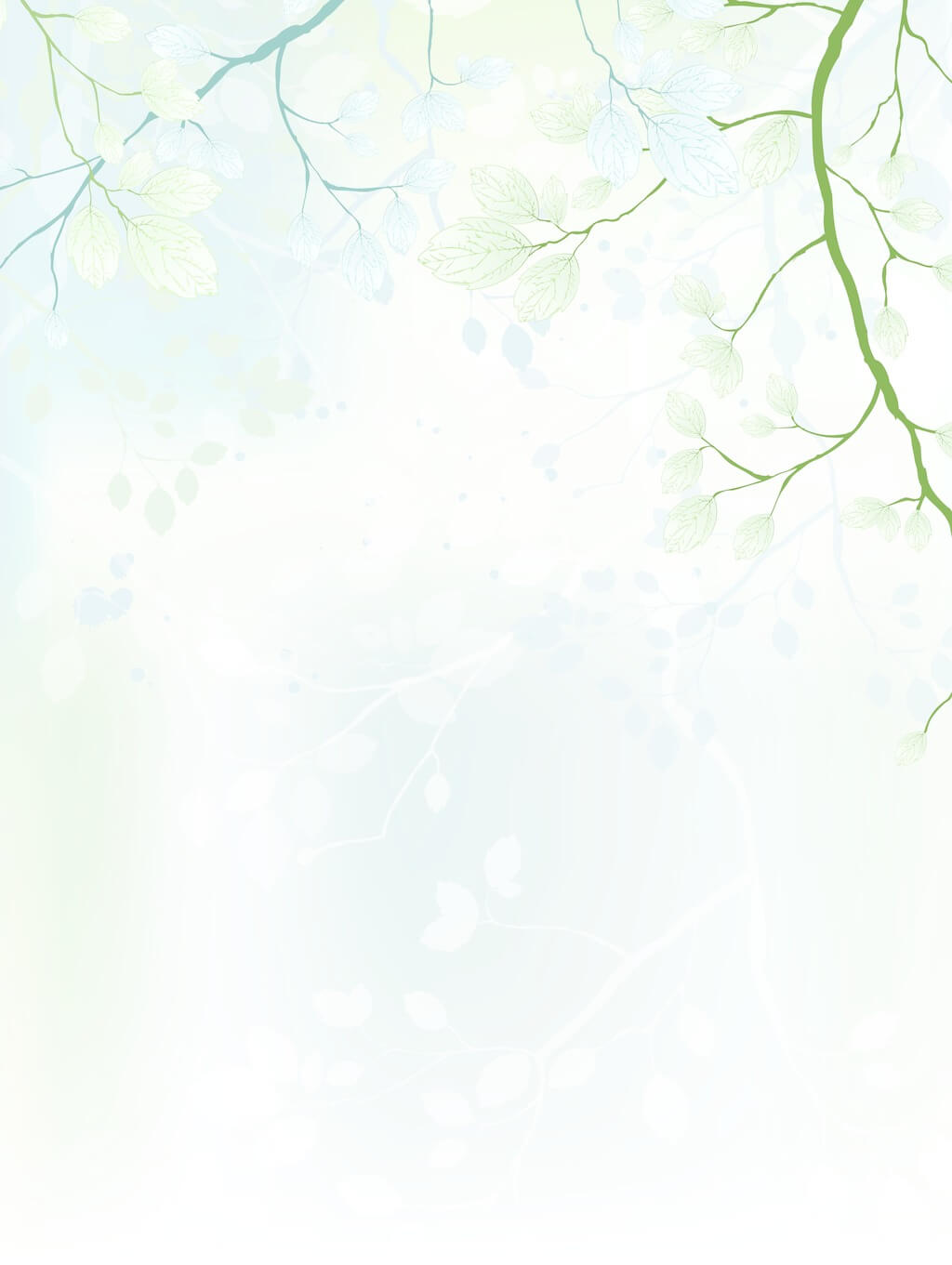 03
Narrative & Exposition
2. 太空科技的快速發展( ， )    使我們得以(能夠)探索它的奧秘。
主詞 (S) : 
動詞 (V) :
受詞 (O) :
關子 /Adj. / 介 + N :
主詞補語 (SC)  :
時間副詞  :
地方副詞  : 
副詞 / 介 + N : 
連接詞 (conj.)  :
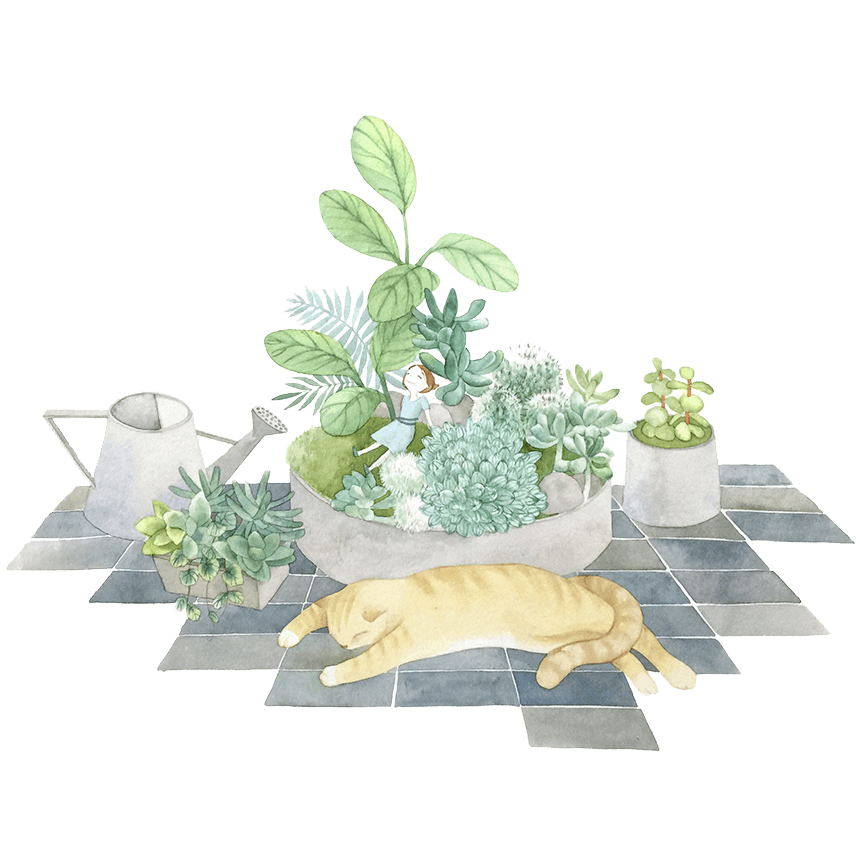 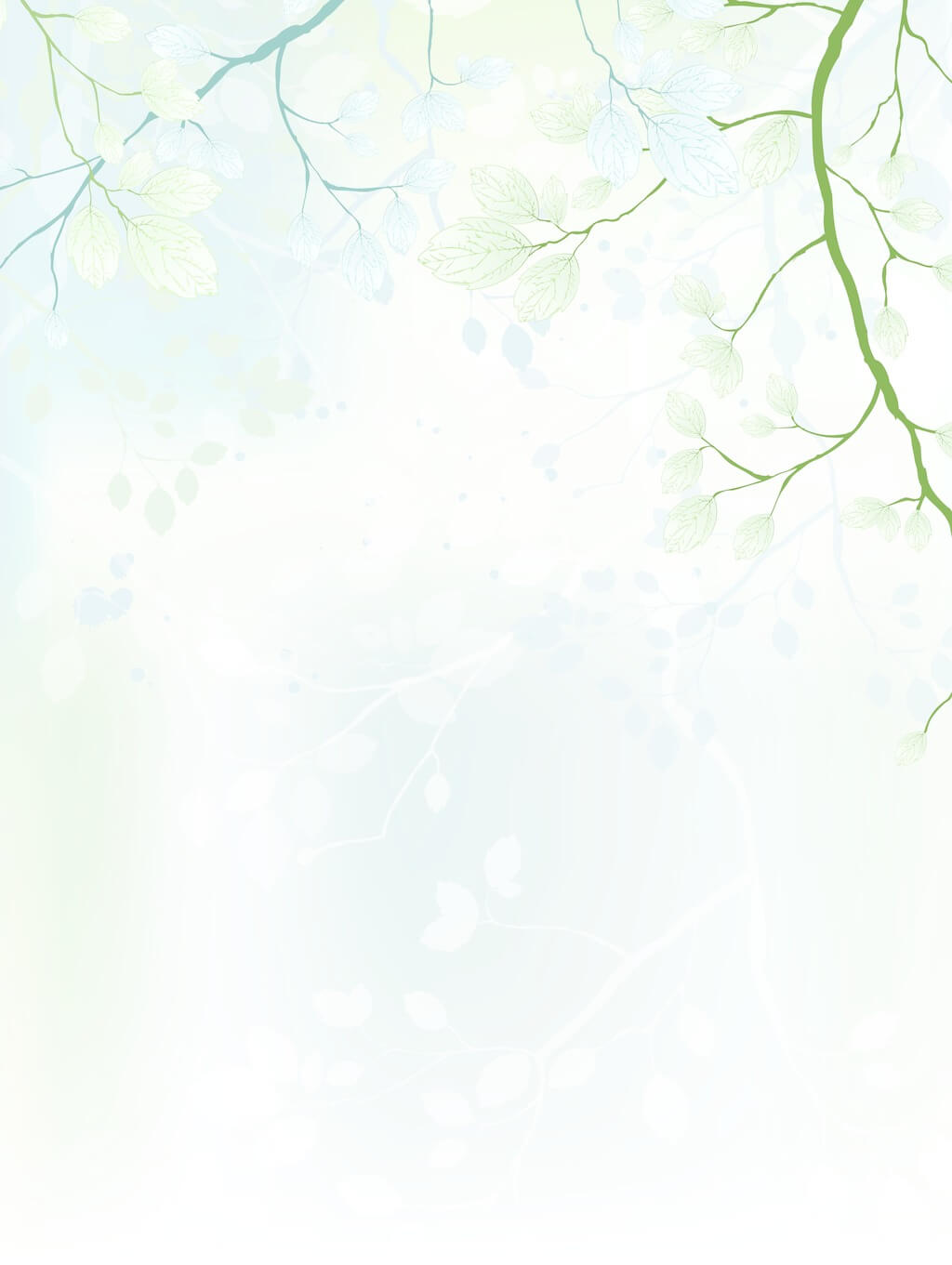 03
Narrative & Exposition
2. 太空科技的快速發展( ， )    使我們得以(能夠)探索它的奧秘。
The rapid development of space technology    (Adj.)            (S)                   (介 + N)       enables us to explore its mystery.
    (V)   (O)     (O)
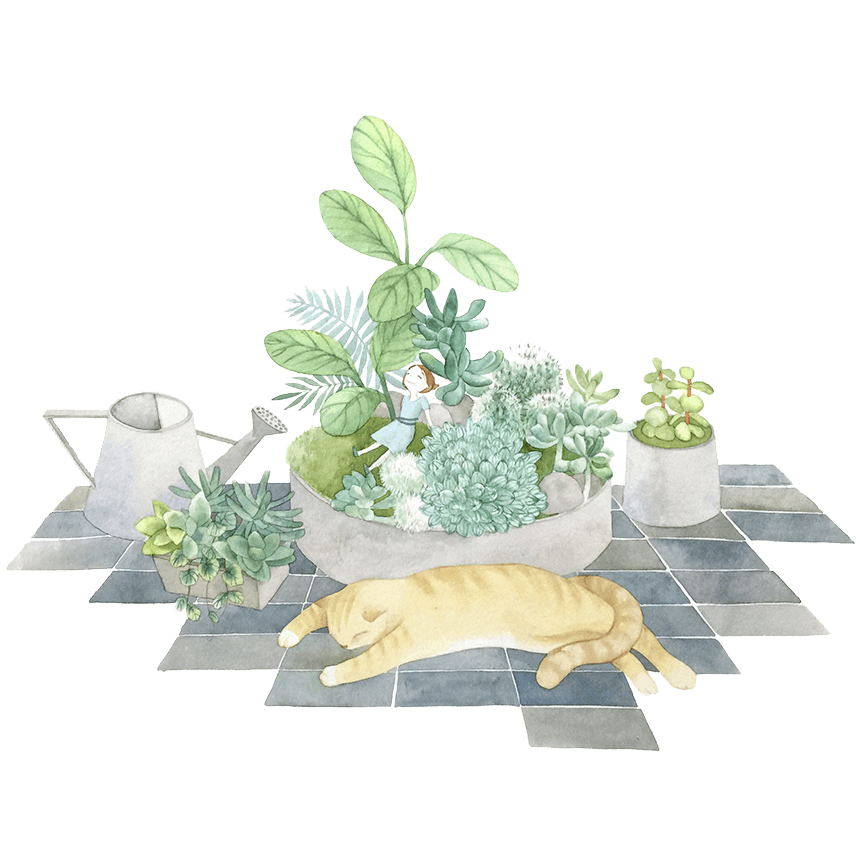 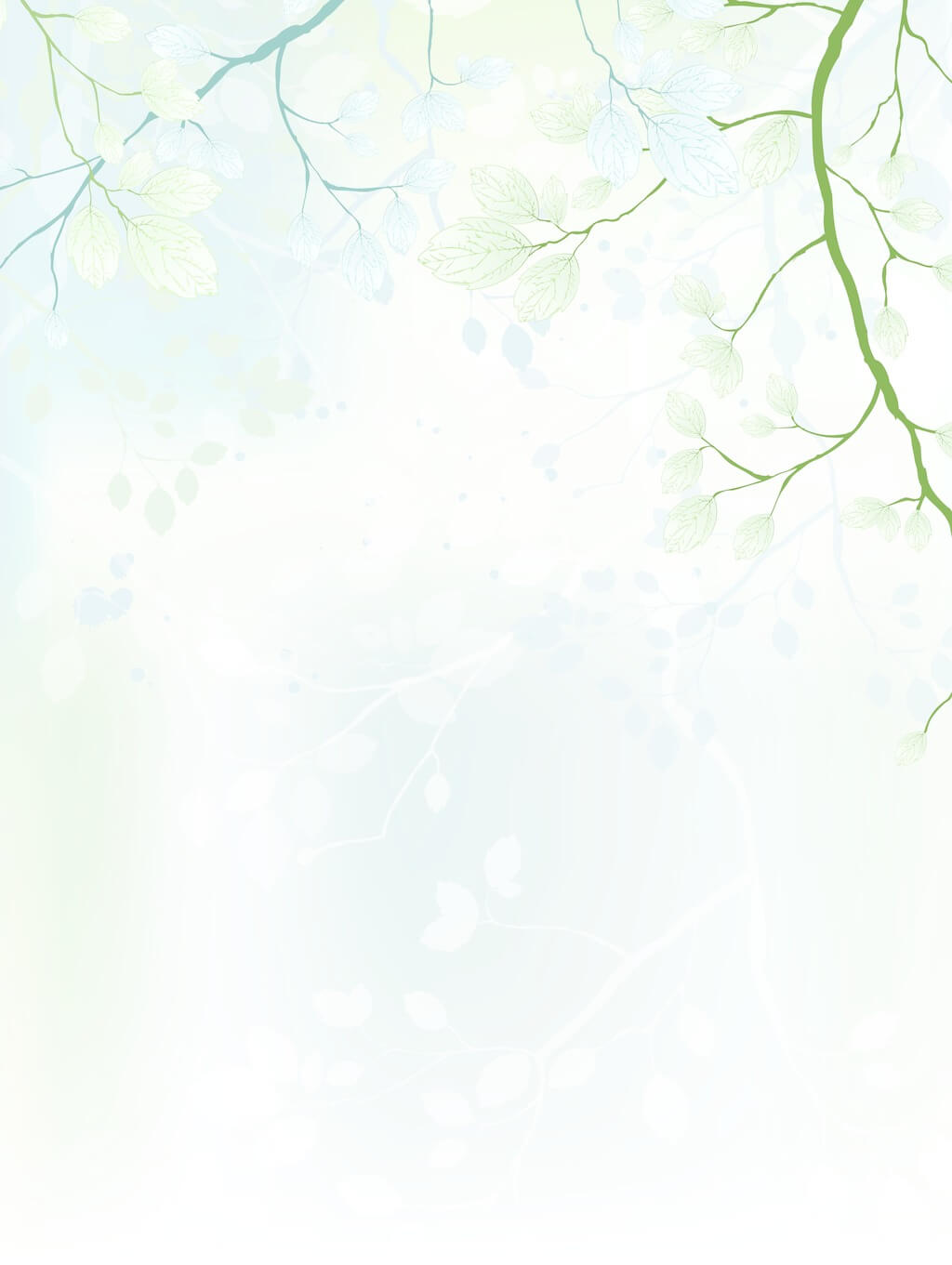 01
Sentence Structures
1. 志工服務在許多方面對我們的身體健康    有益，因為它大多涉及體力勞動。
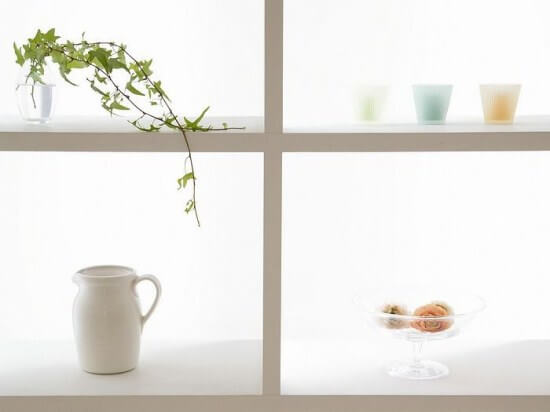 主詞 (S) : 
動詞 (V) :
受詞 (O) :
關子 /Adj. / 介 + N :
主詞補語 (SC)  :
時間副詞  :
地方副詞  : 
副詞 / 介 + N : 
連接詞 (conj.)  :
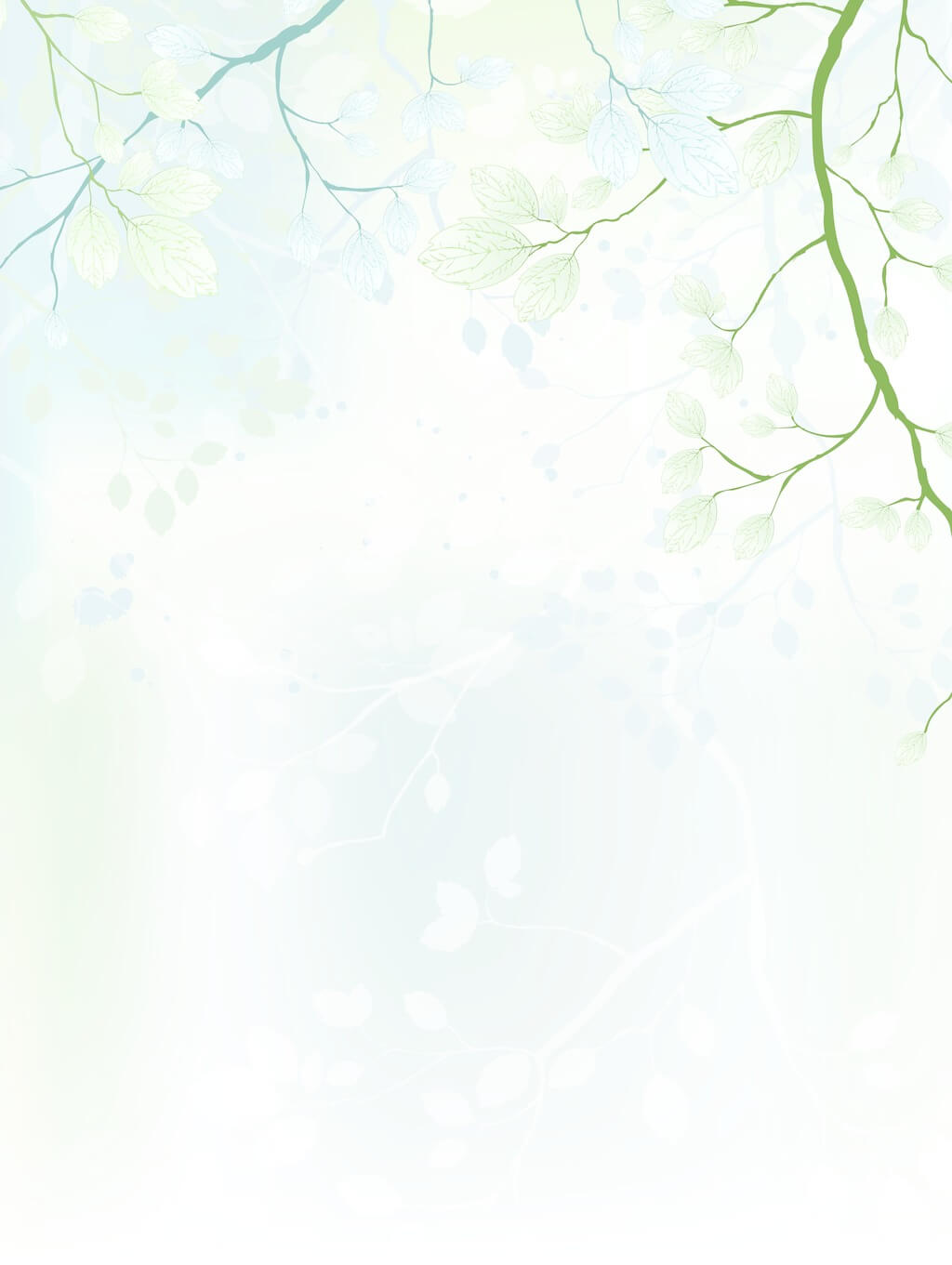 01
Sentence Structures
1. 志工服務在許多方面對我們的身體健康    (是)有益(的)，因為它大多(時間)涉及體力勞動。
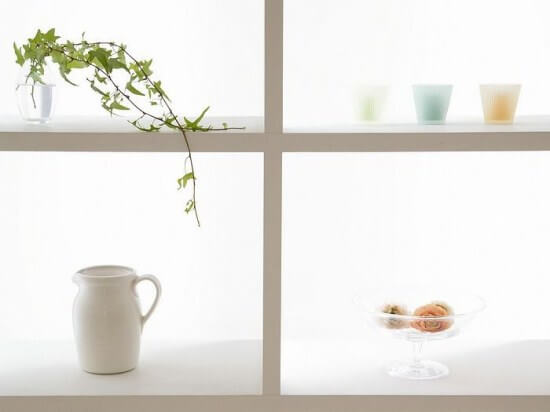 主詞 (S) : 
動詞 (V) :
受詞 (O) :
關子 /Adj. / 介 + N :
主詞補語 (SC)  :
時間副詞  :
地方副詞  : 
副詞 / 介 + N : 
連接詞 (conj.)  :
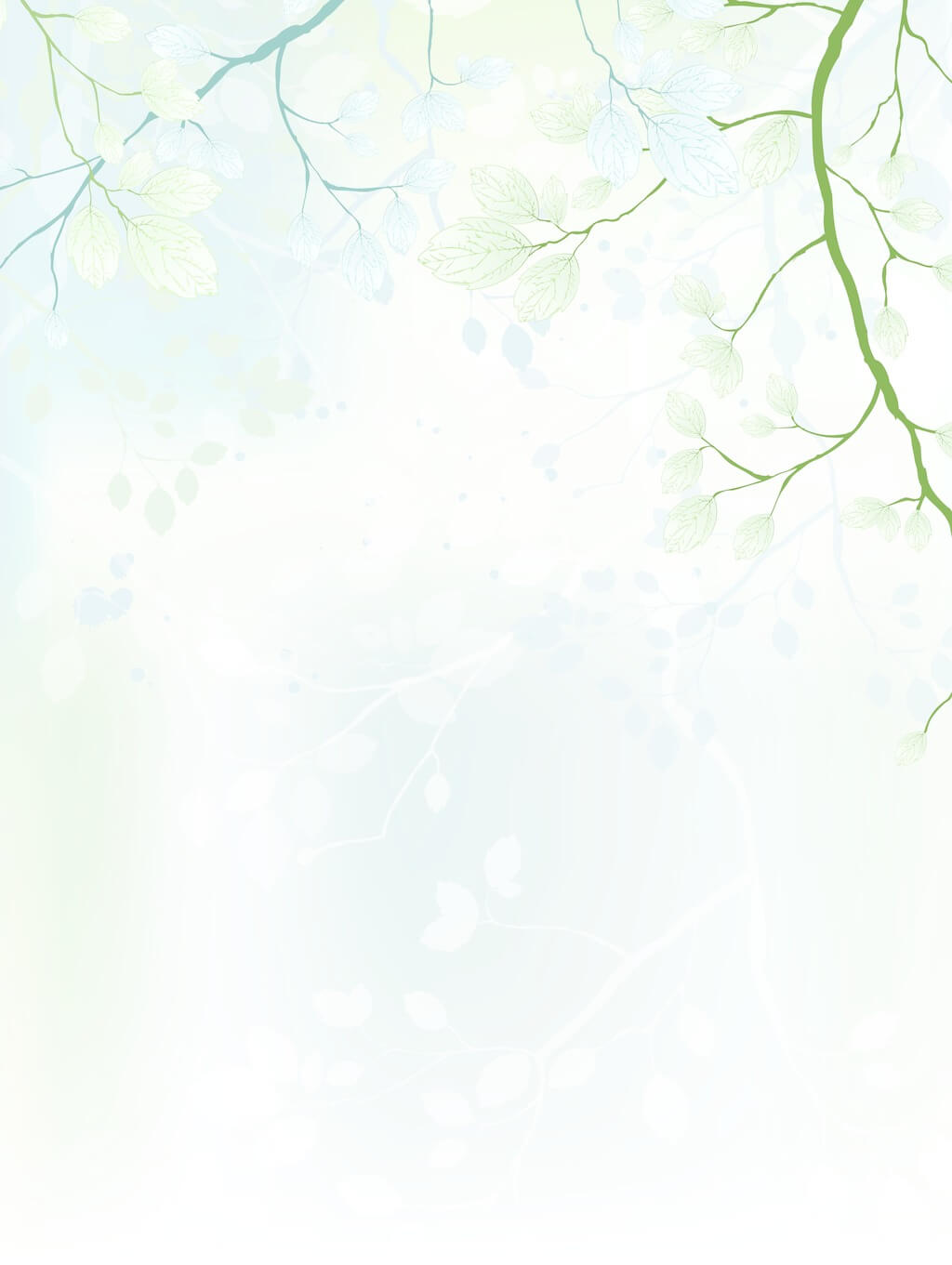 01
Sentence Structures
1. 志工服務在許多方面對我們的身體健康    (是)有益(的)，因為它大多(時間)涉及體力勞動。
Volunteering / Volunteer work is good                           (S)                        (V) (SC)         for our physical health in many ways because 
   (介 + N )                         (介 + N )         (conj.) 
it involves manual labor much of the time.
(S)   (V)            (O)             (時間副詞)
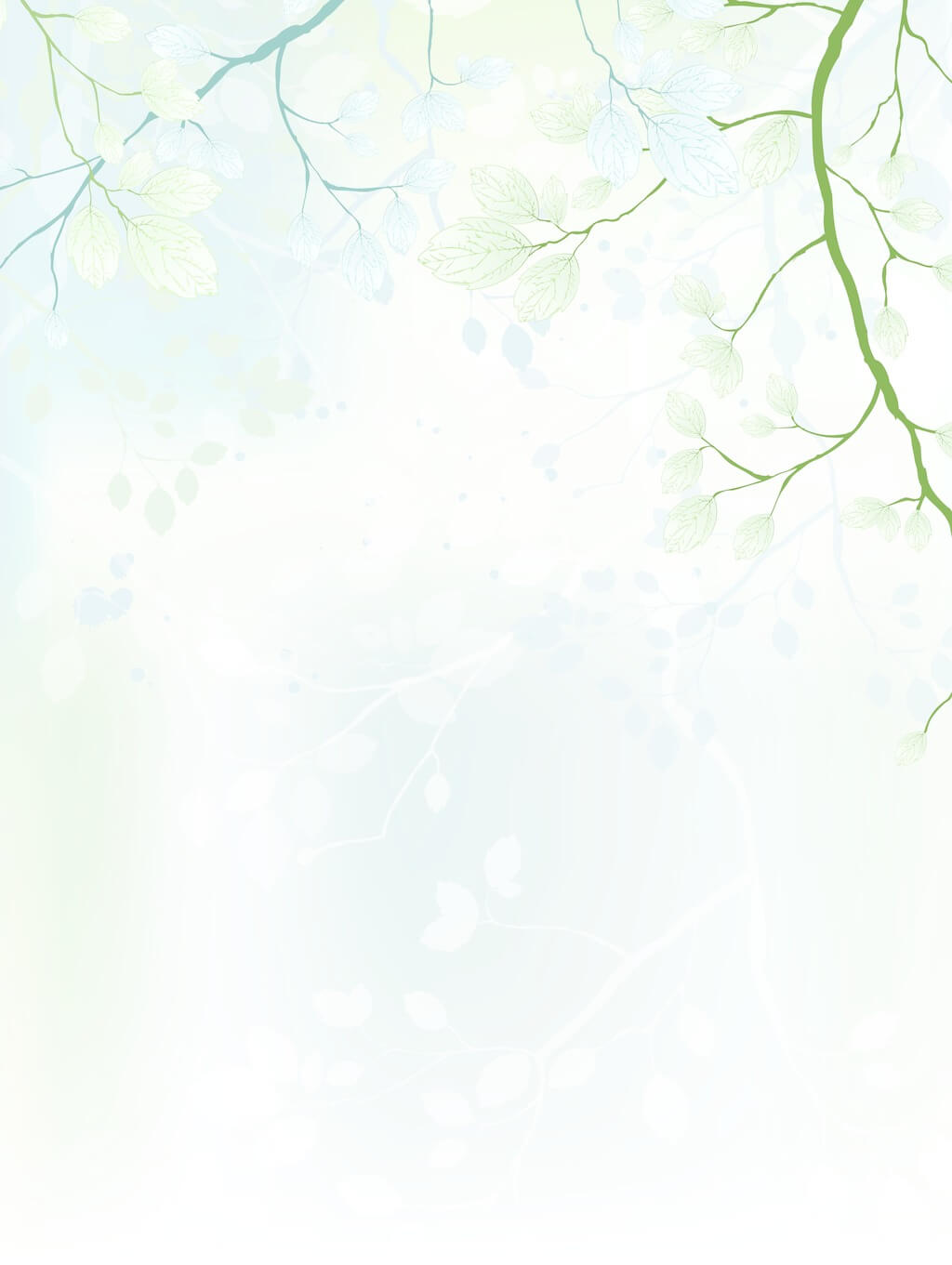 01
Sentence Structures
1. 志工服務在許多方面對我們的身體健康    (是)有益(的)，因為它大多(時間)涉及體力勞動。
Participating in volunteer work can benefit                          (S)                                  (V)our physical health in many ways since  
             (O)                 (介 + N )   (conj.) 
it often requires physical labor.
(S)(副詞)    (V)            (O)
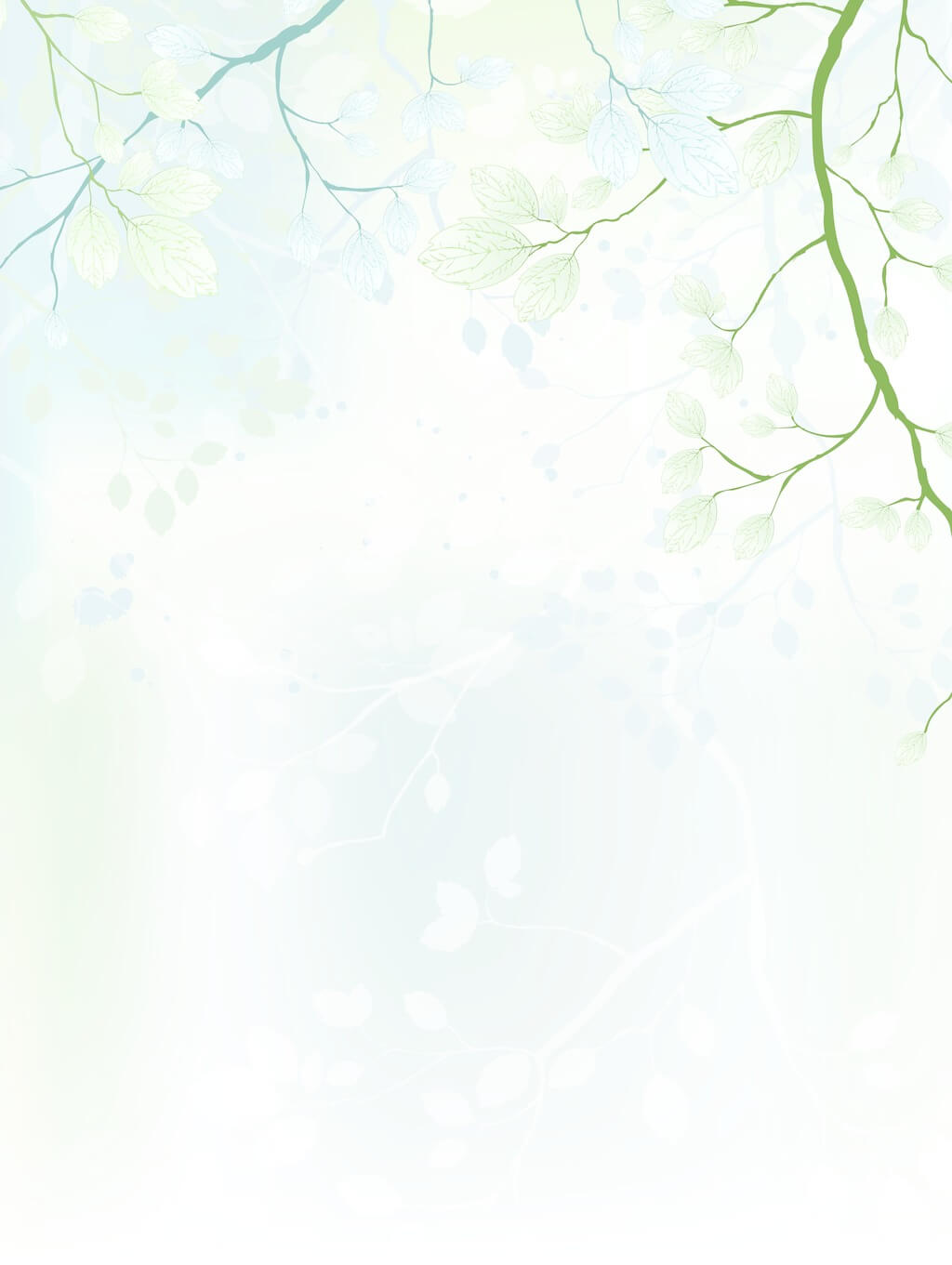 01
Sentence Structures
2. 此外，源自於幫助他人的滿足感    也能增進我們的心理健康。
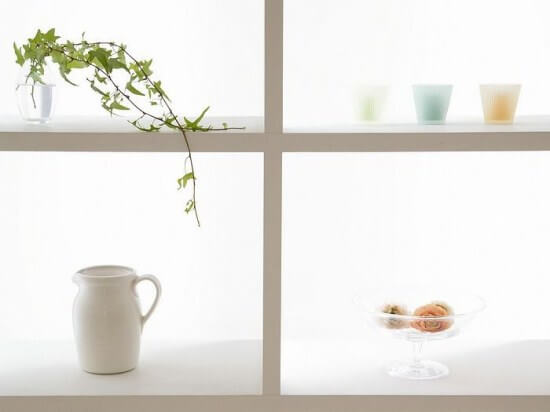 主詞 (S) : 
動詞 (V) :
受詞 (O) :
關子 /Adj. / 介 + N :
主詞補語 (SC)  :
時間副詞  :
地方副詞  : 
副詞 / 介 + N : 
連接詞 (conj.)  :
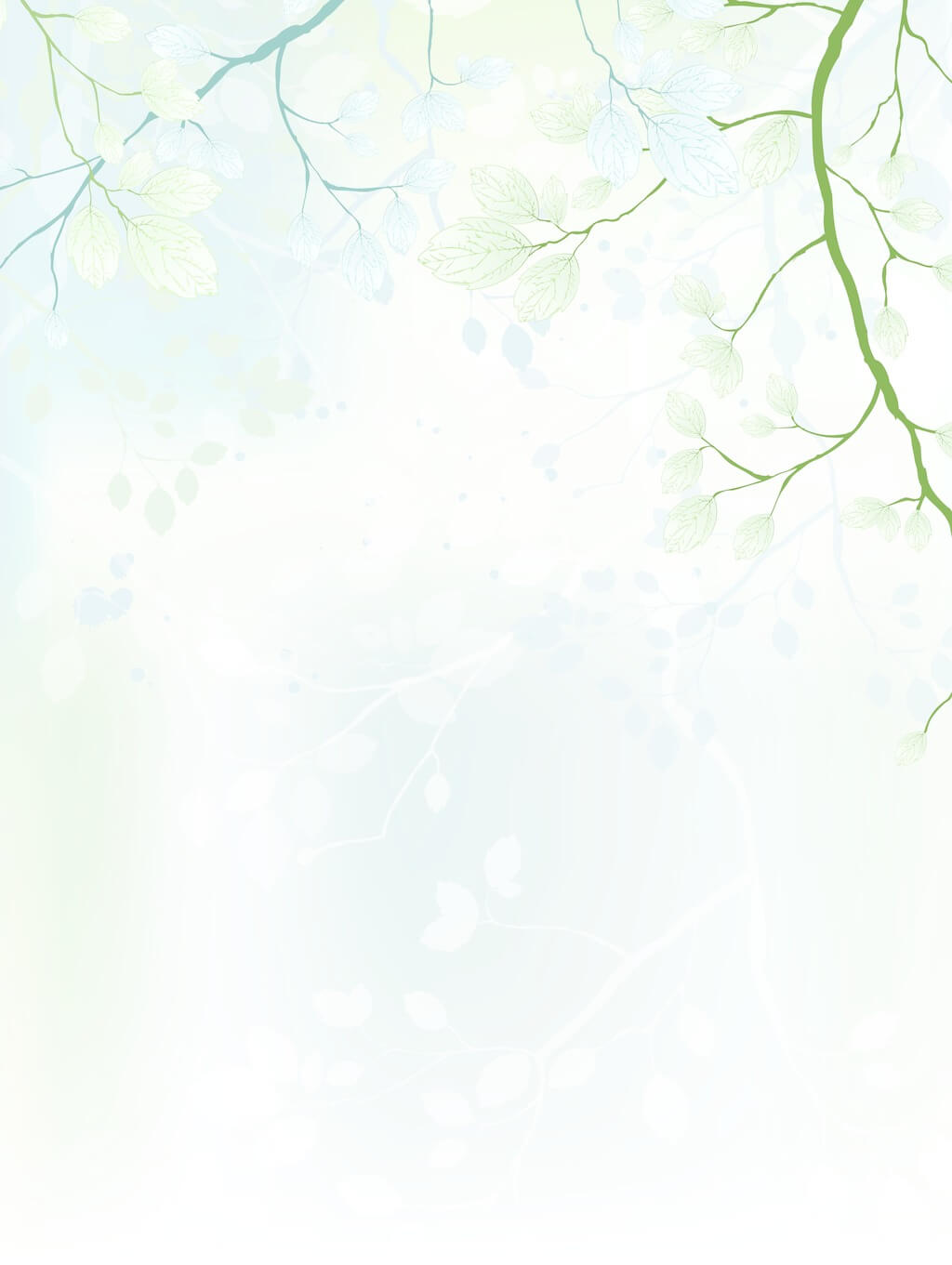 01
Sentence Structures
2. 此外，源自於(我們從)幫助他人(得到)的    滿足感也能增進我們的心理健康。
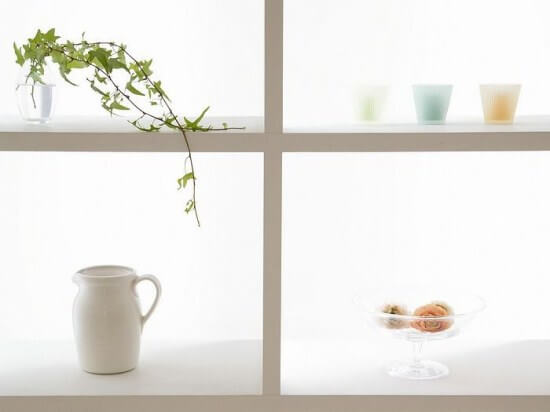 主詞 (S) : 
動詞 (V) :
受詞 (O) :
關子 /Adj. / 介 + N :
主詞補語 (SC)  :
時間副詞  :
地方副詞  : 
副詞 / 介 + N : 
連接詞 (conj.)  :
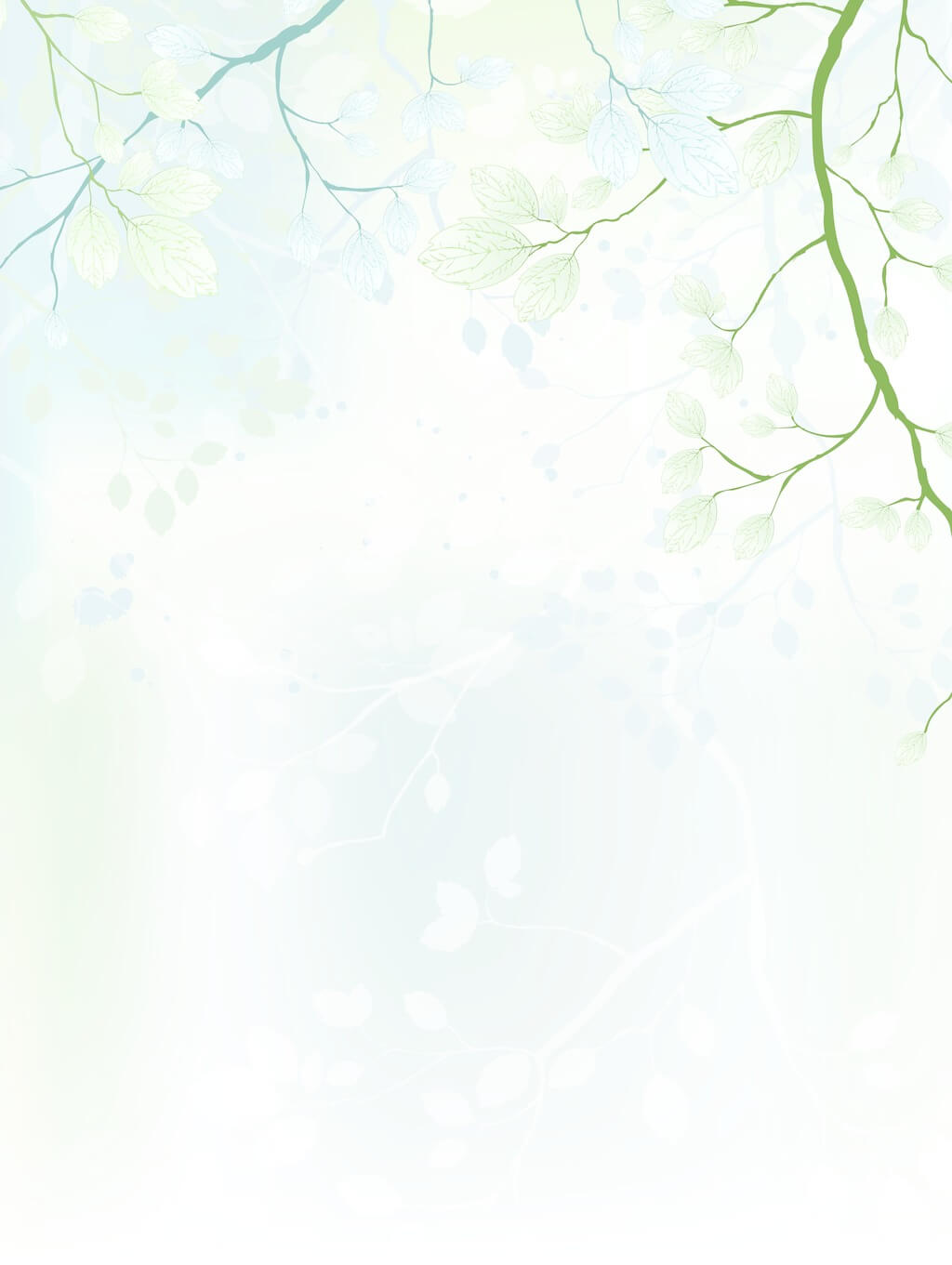 01
Sentence Structures
2. 此外，源自於(我們從)幫助他人(得到)的    滿足感也能增進我們的心理健康。
In addition, the fulfillment we get from      (副詞)                 (S)                (關子) helping others can also improve
                            (Adv.)    (V)               
our mental health.
          (O)
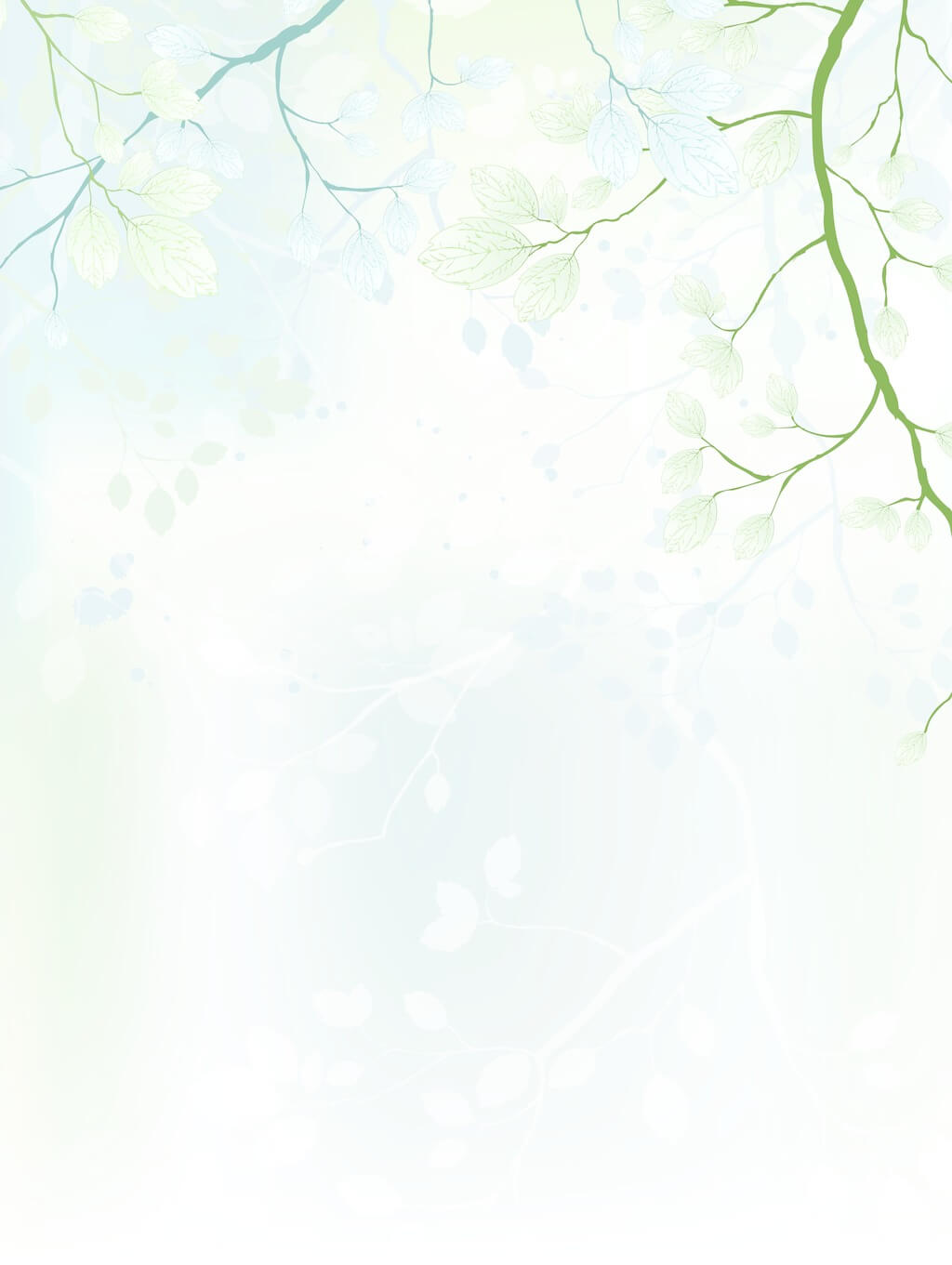 01
Sentence Structures
2. 此外，源自於(我們從)幫助他人(得到)的    滿足感也能增進我們的心理健康。
Additionally/Besides, the sense of fulfillment      (副詞)                 (S) 
we obtain/acquire from helping other people                            
        (關子) 
can boost our mental well-being.         
     (V)                  (O)
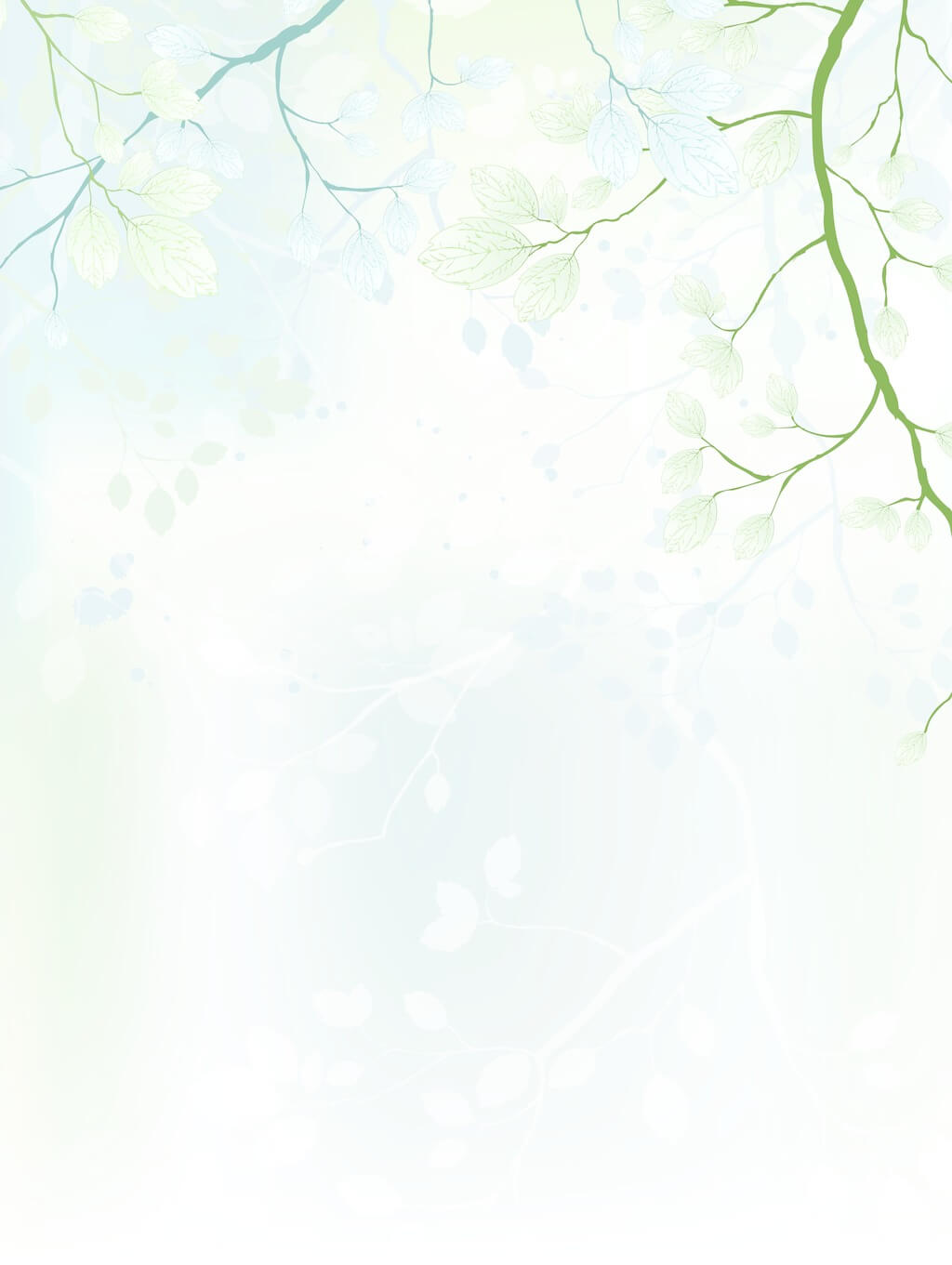 03
Narrative & Exposition
1. 自從加入了籃球校隊之後，    我每天下課後都得留在學校接受訓練。
主詞 (S) : 
動詞 (V) :
受詞 (O) :
關子 /Adj. / 介 + N :
主詞補語 (SC)  :
時間副詞  :
地方副詞  : 
副詞 / 介 + N : 
連接詞 (conj.)  :
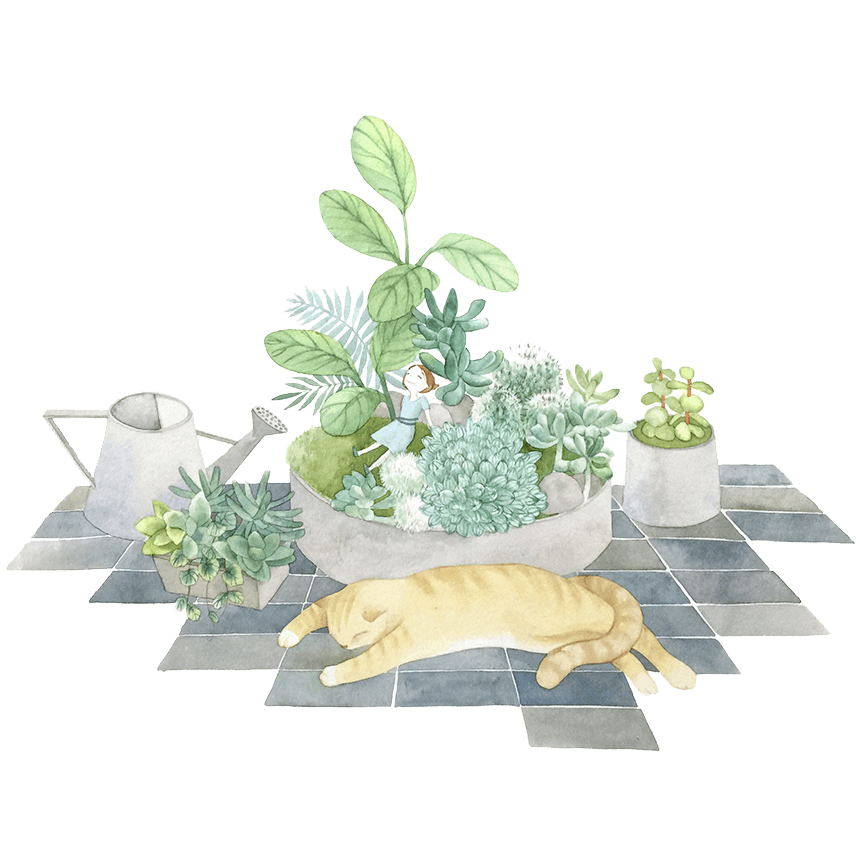 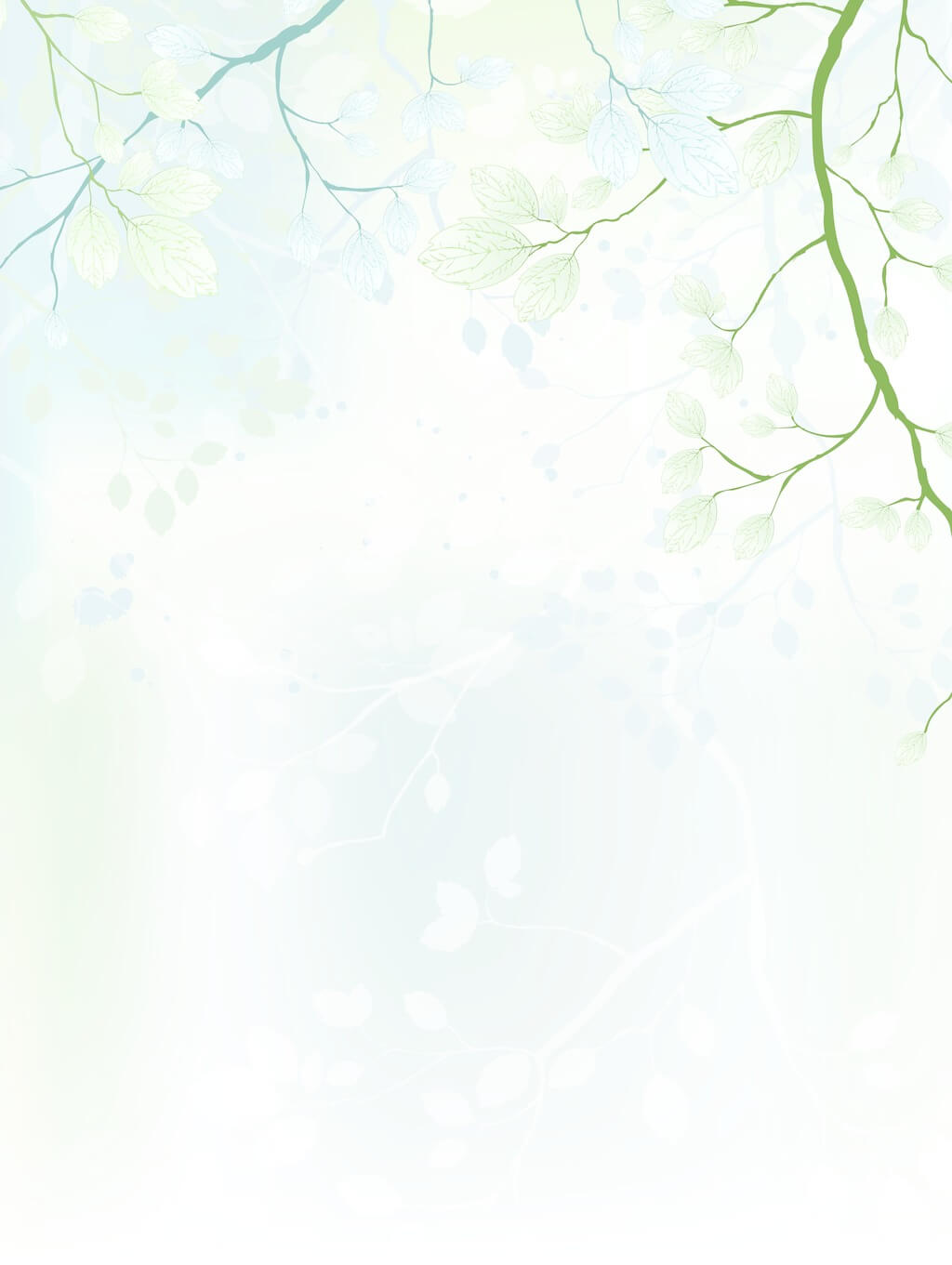 03
Narrative & Exposition
1. 自從(我)加入了籃球校隊之後，我每天下課後    都得(必須)留在學校接受(為了)訓練。
主詞 (S) : 
動詞 (V) :
受詞 (O) :
關子 /Adj. / 介 + N :
主詞補語 (SC)  :
時間副詞  :
地方副詞  : 
副詞 / 介 + N : 
連接詞 (conj.)  :
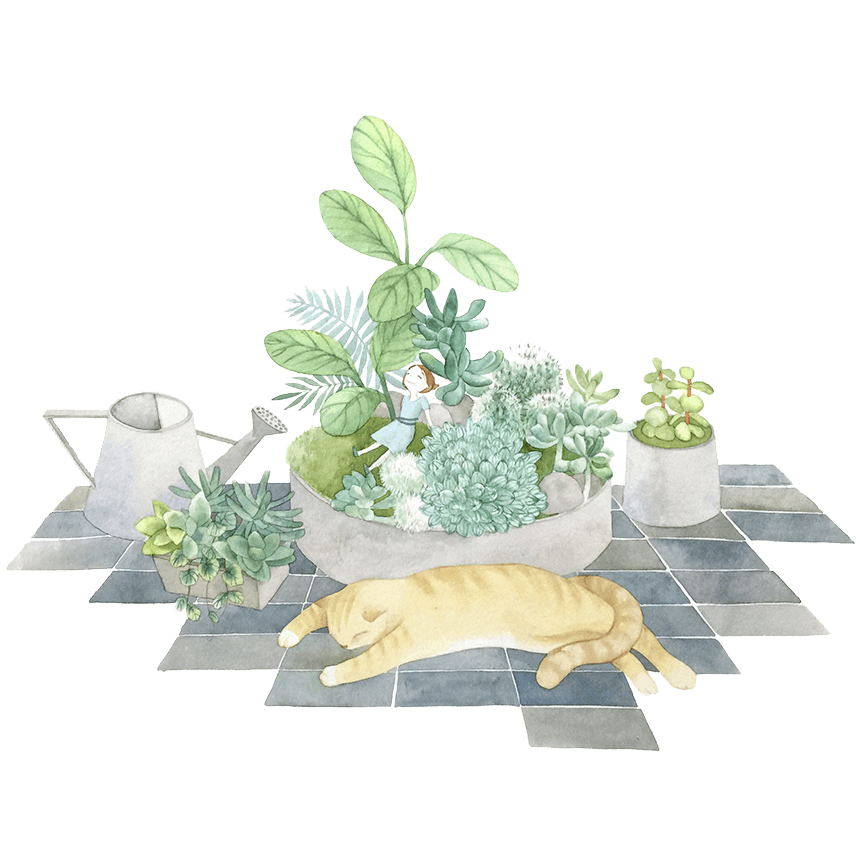 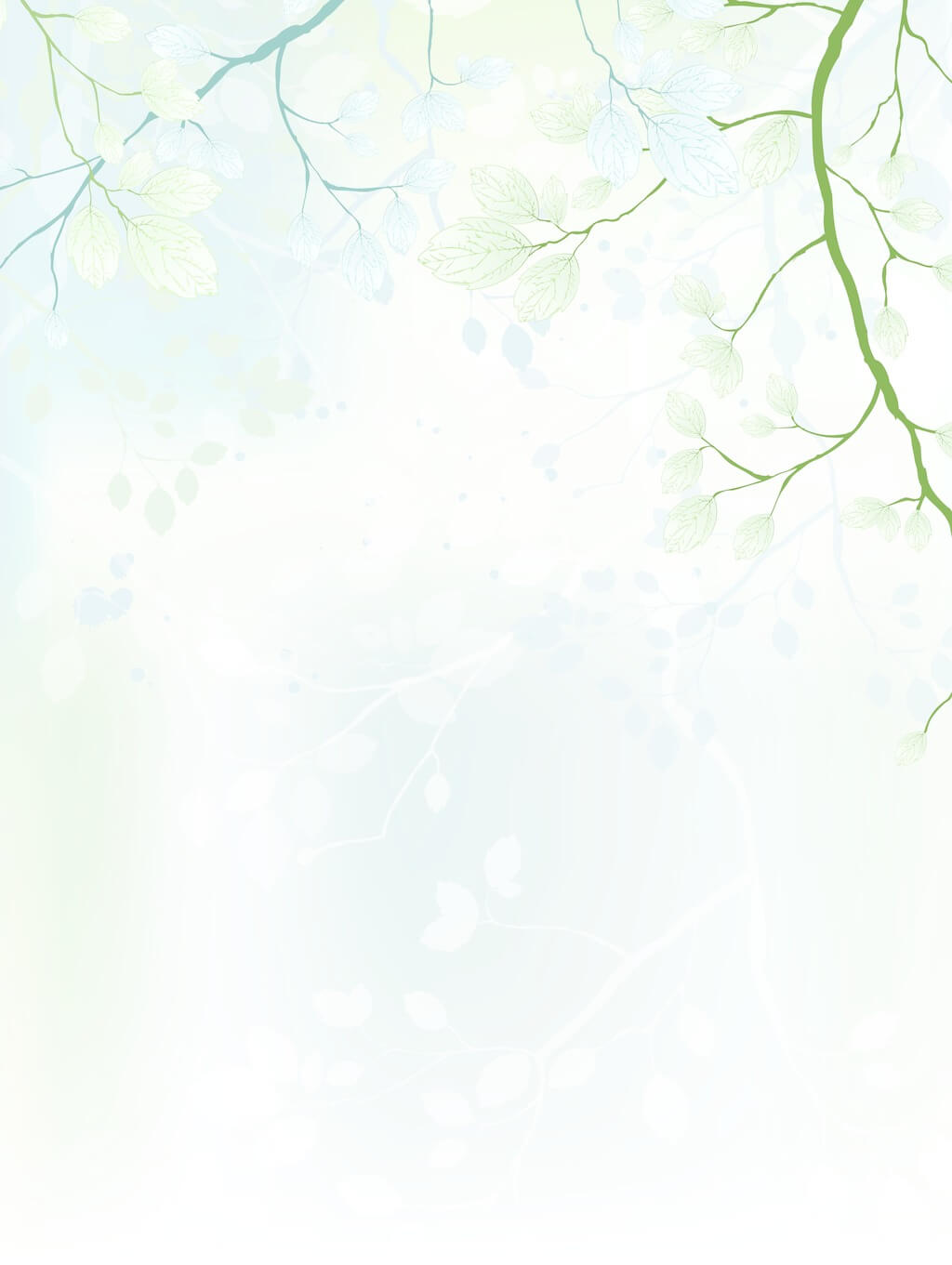 03
Narrative & Exposition
1. 自從(我)加入了籃球校隊之後，我每天下課後    都得(必須)留在學校接受(為了)訓練。
Since/Ever since I joined the school basketball team,          (conj.)       (S)  (V)                     (O)I have had to stay at/in school for practice                 (S)      (V)           (O)                      (介 + N)   
after class every day. 
        (時間副詞)
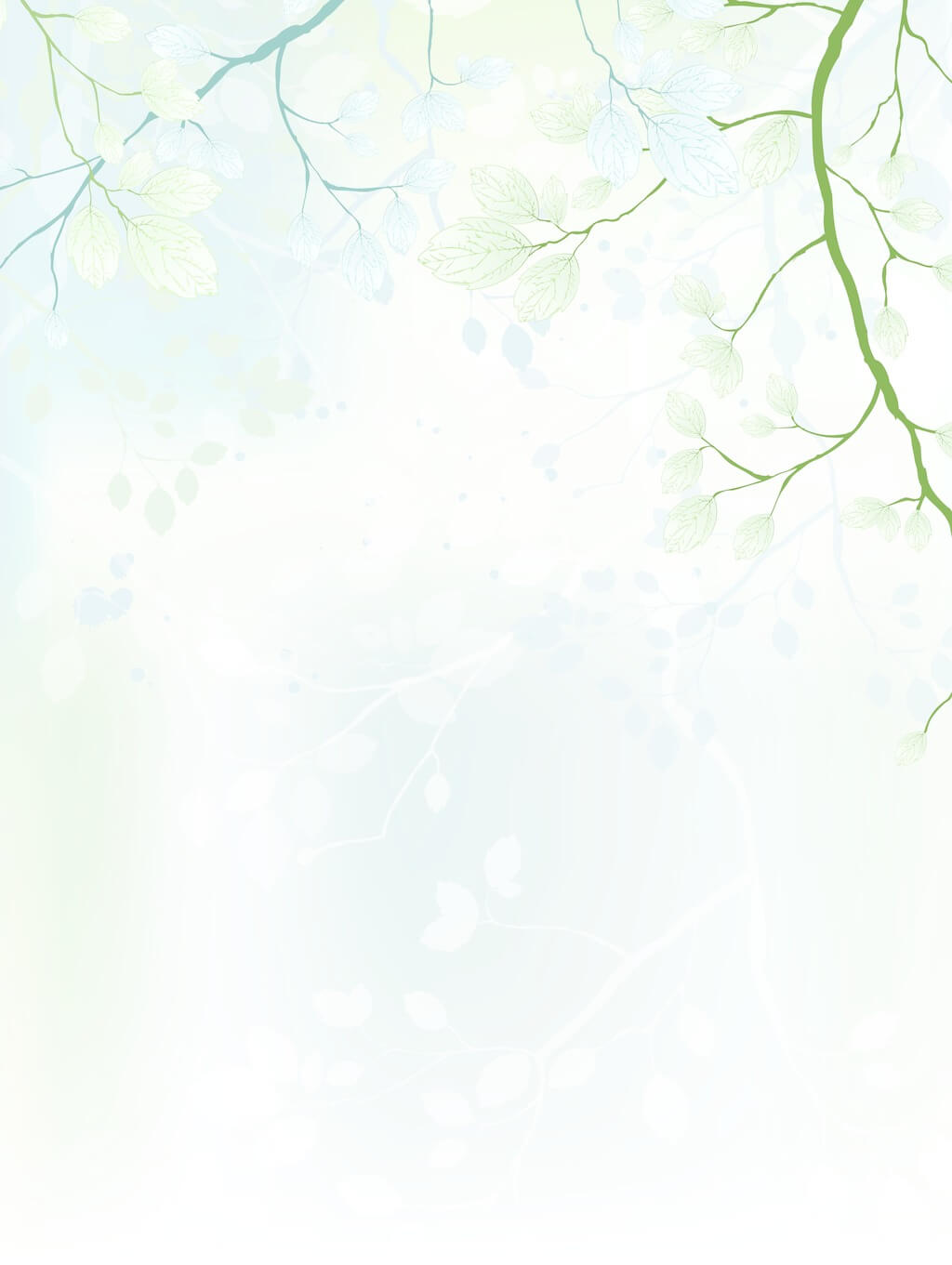 03
Narrative & Exposition
1. 自從(我)加入了籃球校隊之後，我每天下課後    都得(必須)留在學校接受(為了)訓練。
After joining the school basketball team, (conj.)     (V)                     (O)I had to stay at/in school for training                         (S)  (V)      (O)                       (介 + N)   
after class every day. 
        (時間副詞)
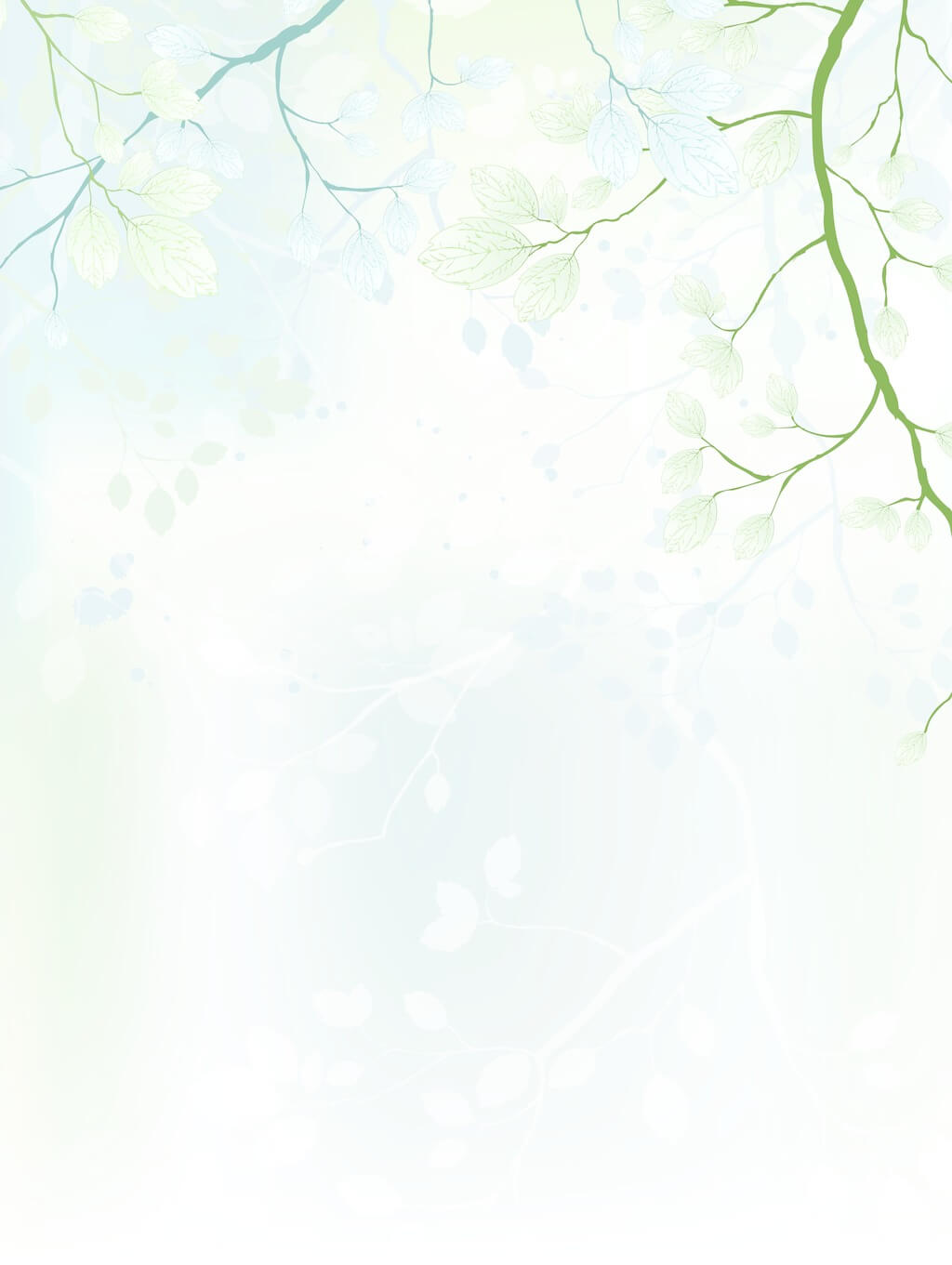 03
Narrative & Exposition
2. 教練告訴我們，唯有透過不斷練習，
    我們才有機會贏得冠軍。
主詞 (S) : 
動詞 (V) :
受詞 (O) :
關子 /Adj. / 介 + N :
主詞補語 (SC)  :
時間副詞  :
地方副詞  : 
副詞 / 介 + N : 
連接詞 (conj.)  :
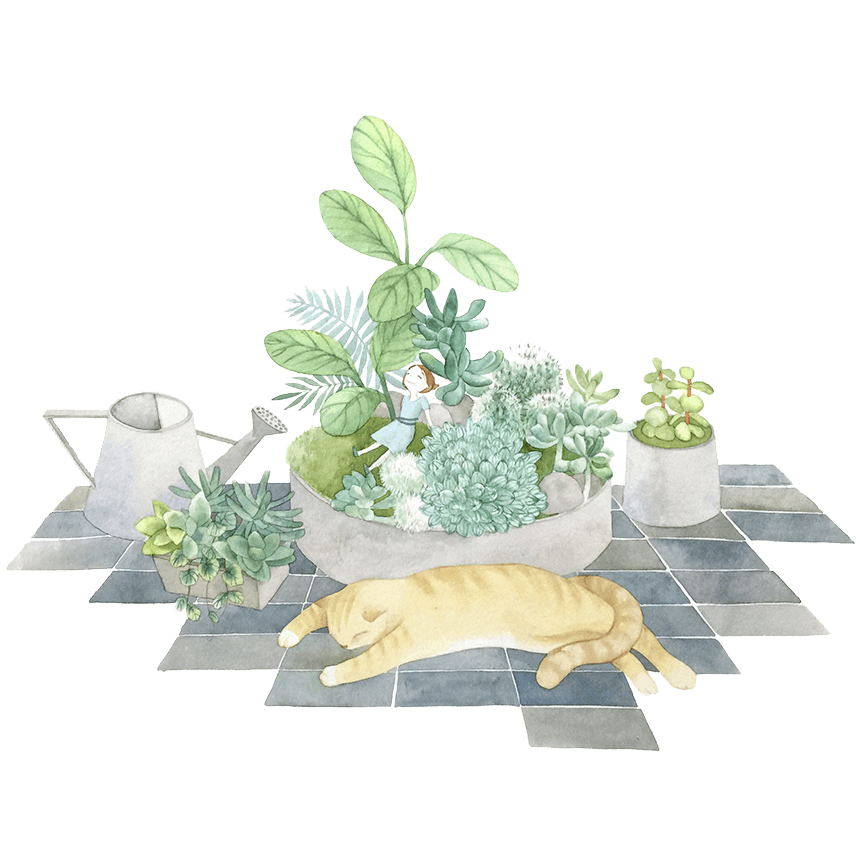 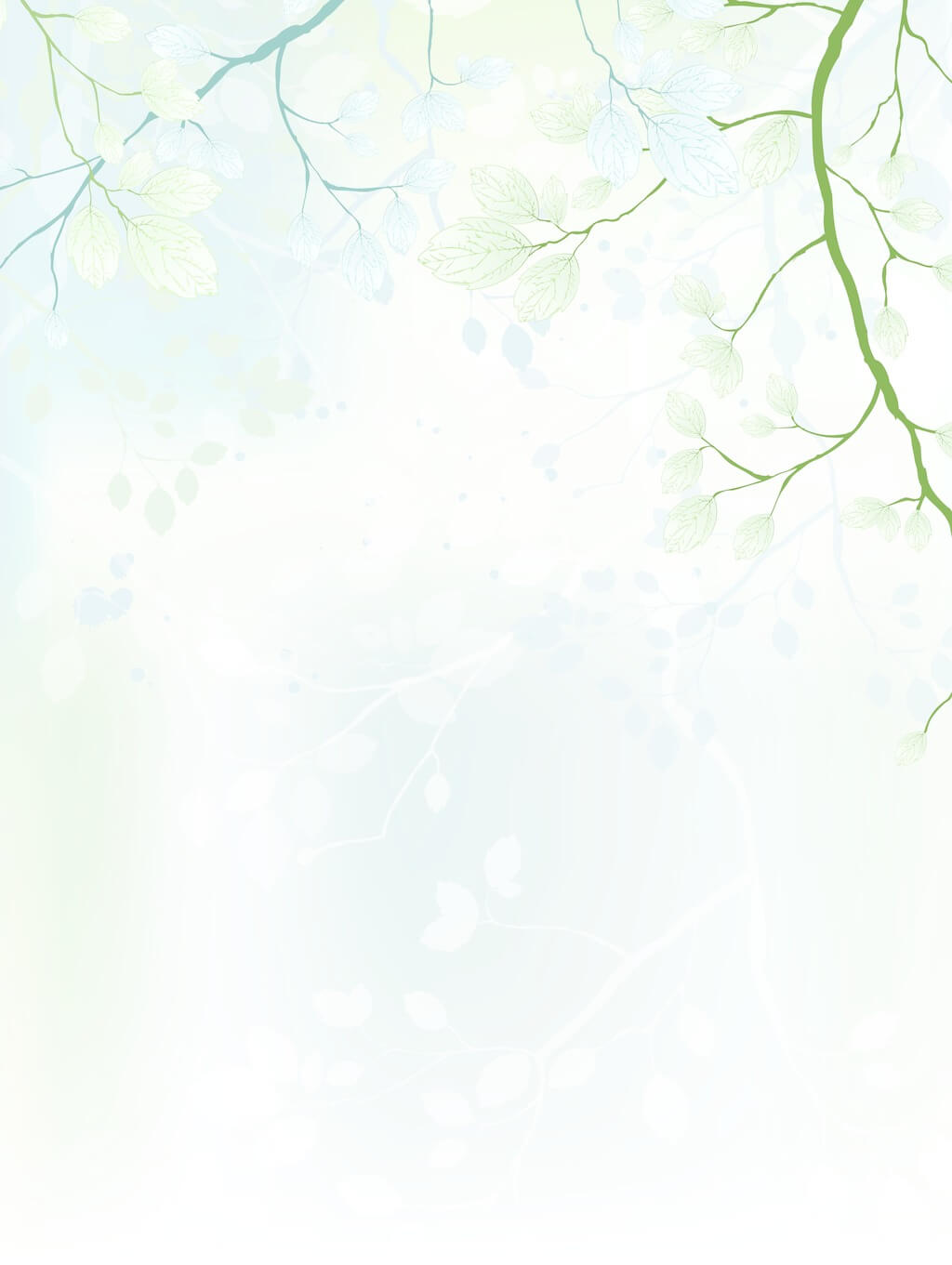 03
Narrative & Exposition
2. (我們的)教練告訴我們，(唯有透過不斷練習，
    我們才有機會贏得冠軍) 。(受詞: only倒裝句型)
主詞 (S) : 
動詞 (V) :
受詞 (O) :
關子 /Adj. / 介 + N :
主詞補語 (SC)  :
時間副詞  :
地方副詞  : 
副詞 / 介 + N : 
連接詞 (conj.)  :
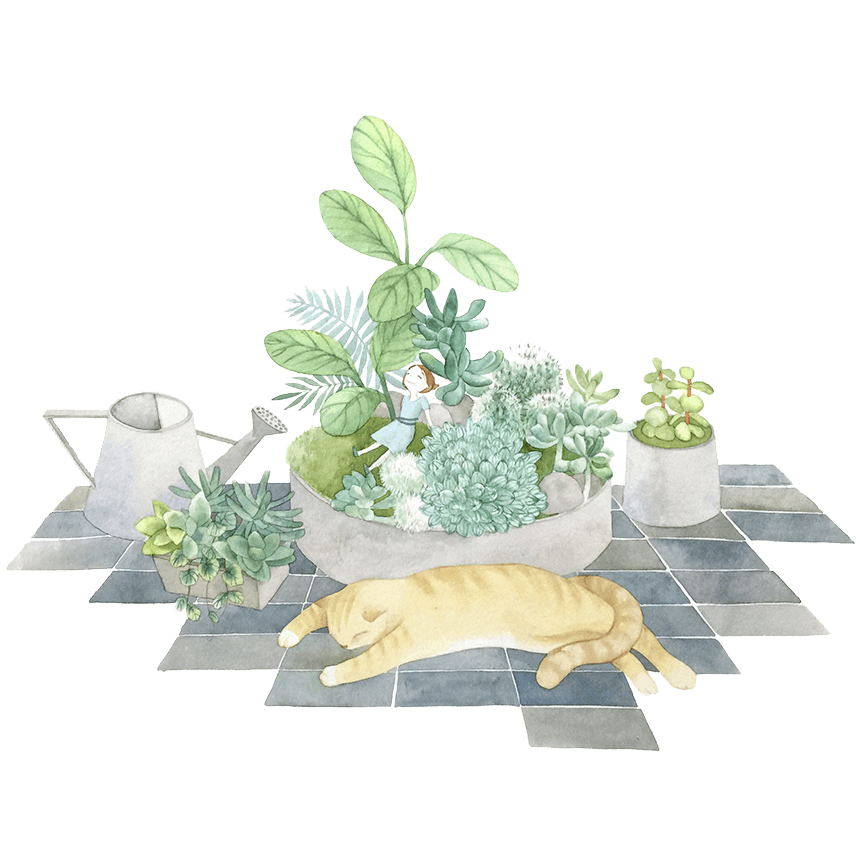 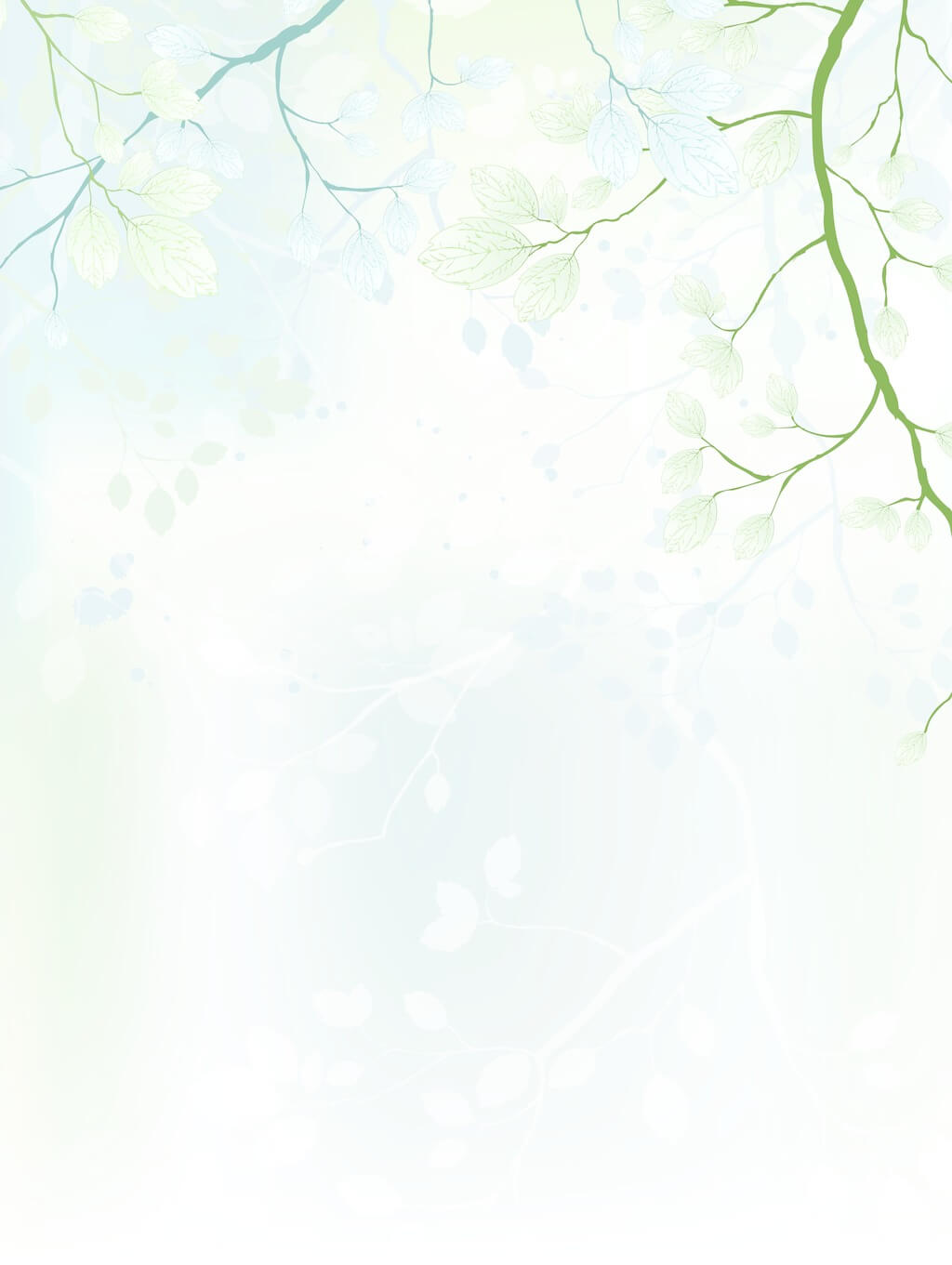 03
Narrative & Exposition
2. (我們的)教練告訴我們，(唯有透過不斷練習，
    我們才有機會贏得冠軍) 。(受詞: only倒裝句型)
Our coach told us that        (S)       (V) (O) (O)only by practicing constantly would we have   
        (介 + N)                                        (S)  (V)
a/the chance to win the championship. 
        (O)         (不定詞)
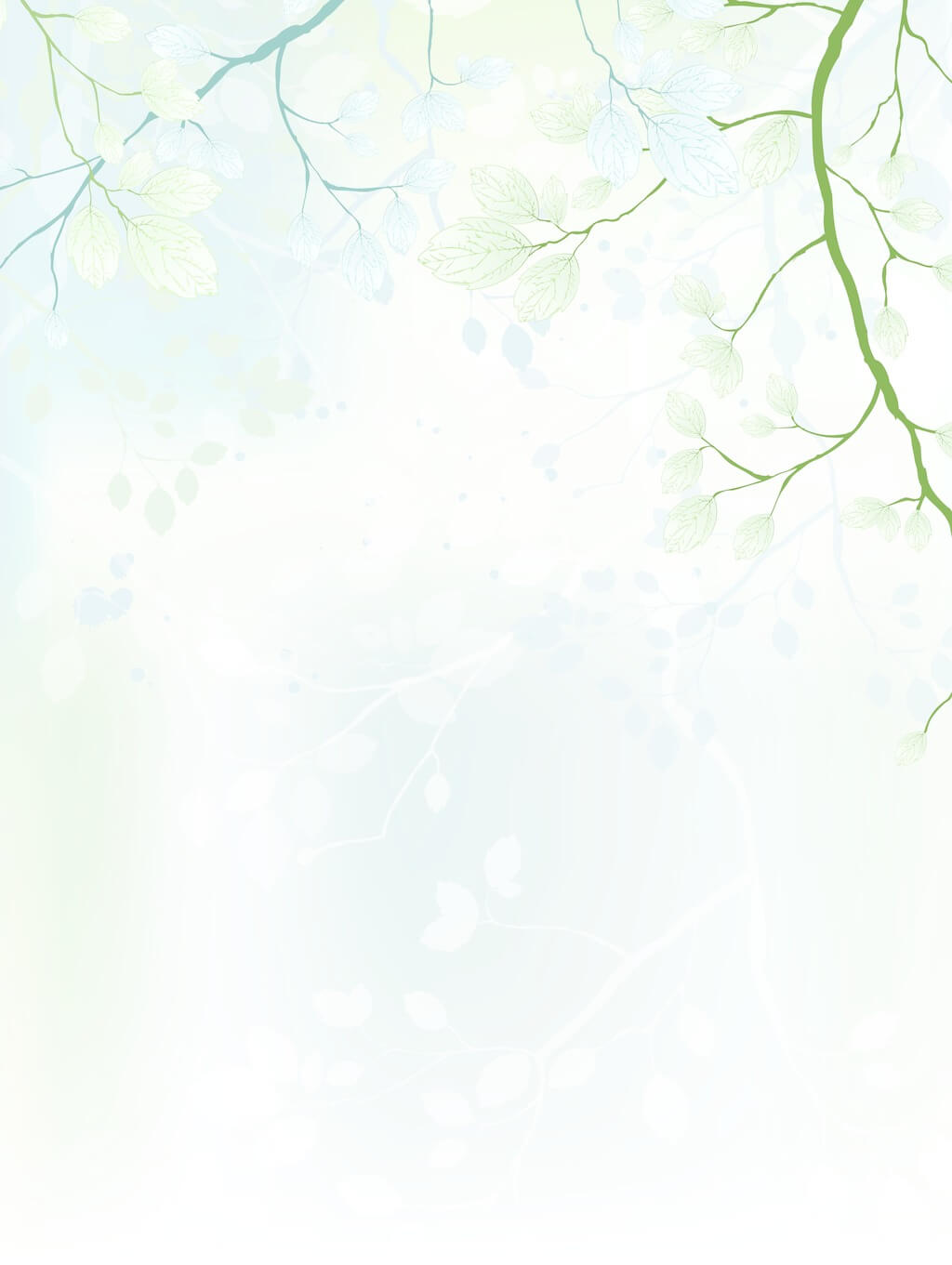 03
Narrative & Exposition
2. (我們的)教練告訴我們，(唯有透過不斷練習，
    我們才有機會贏得冠軍) 。(受詞: only倒裝句型)
Our coach told us that        (S)       (V) (O) (O)only with constant practice would it
         (介 + N)                                   (S)
be possible for us to win the championship. 
 (V)            (介 + N) (不定詞)
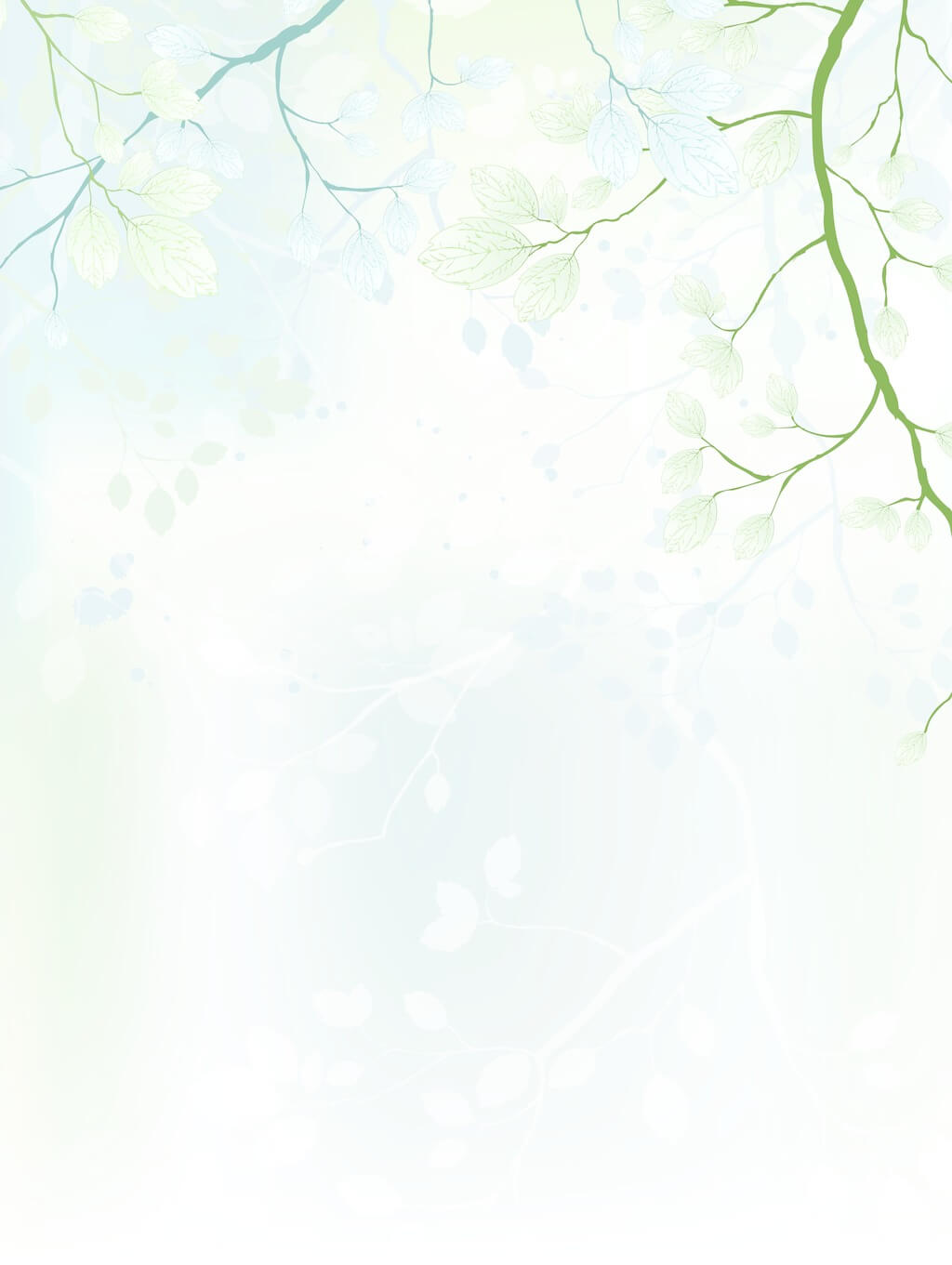 03
Narrative & Exposition
1. 對於許多高中生來說，選擇大學主修科系    是一個人生重要的轉捩點。
主詞 (S) : 
動詞 (V) :
受詞 (O) :
關子 /Adj. / 介 + N :
主詞補語 (SC)  :
時間副詞  :
地方副詞  : 
副詞 / 介 + N : 
連接詞 (conj.)  :
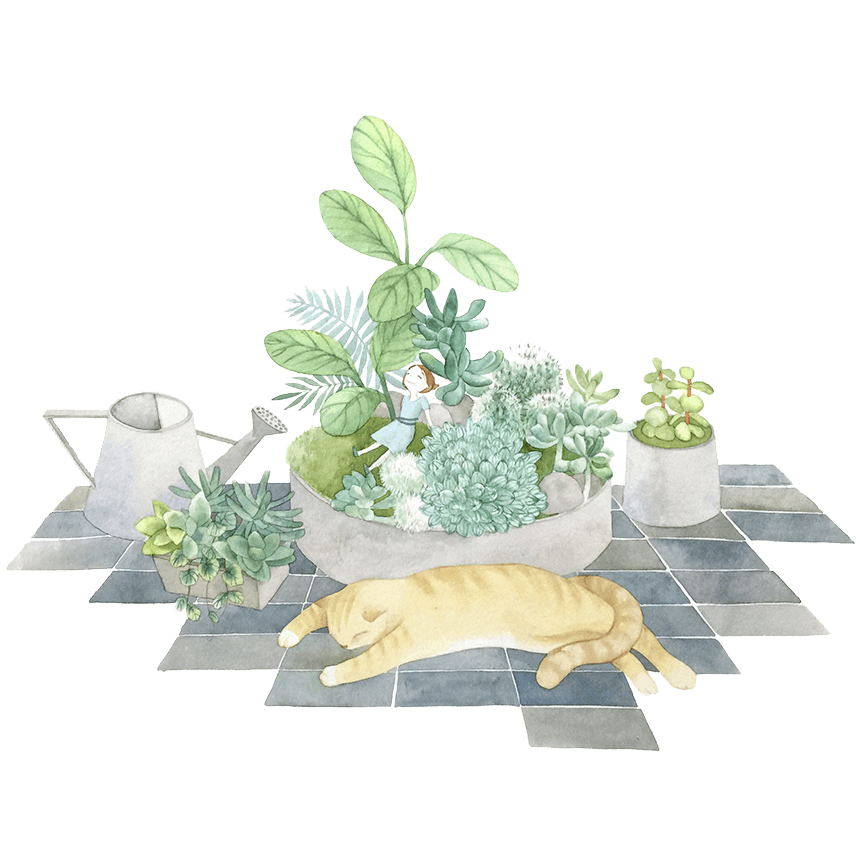 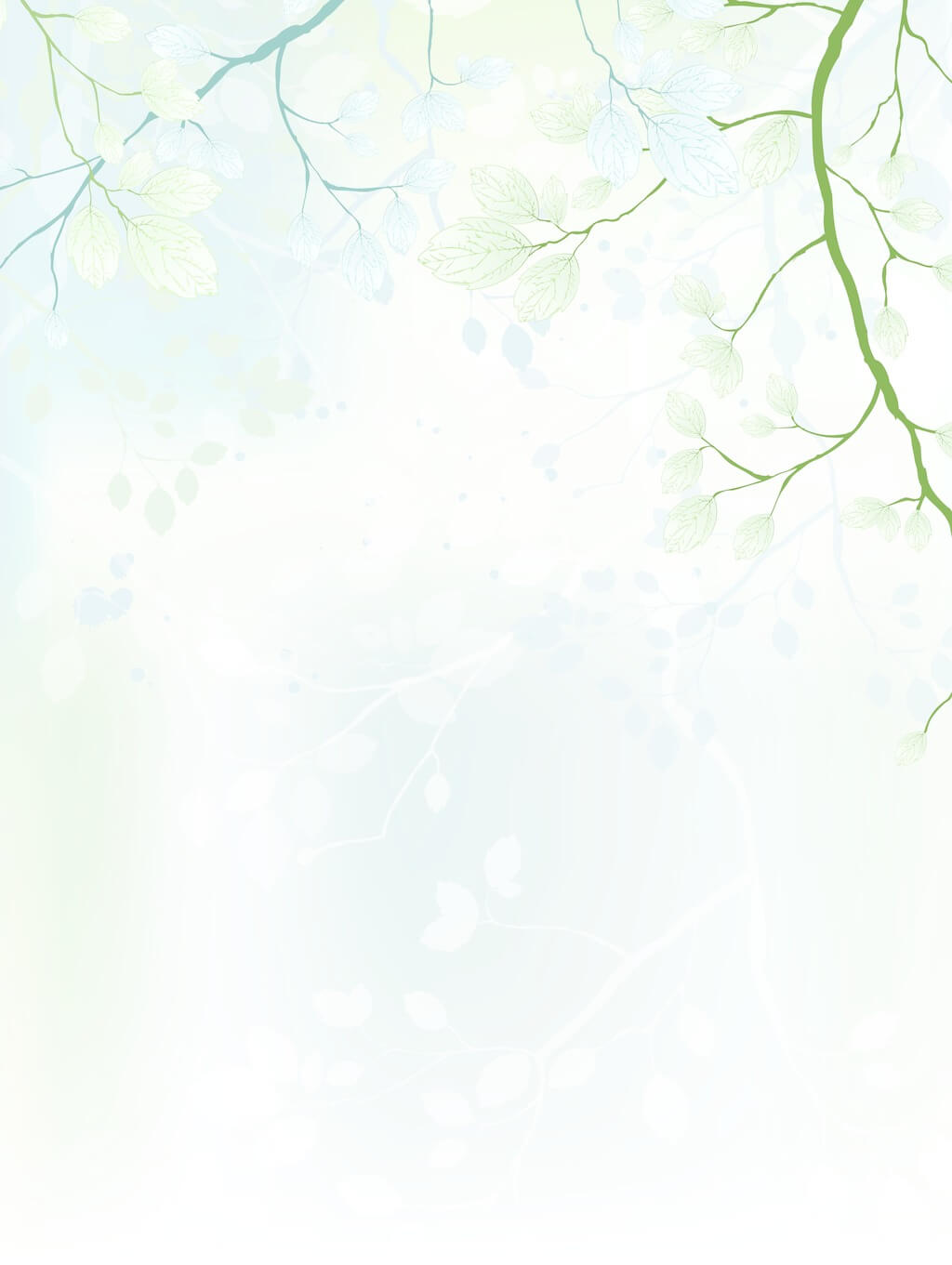 03
Narrative & Exposition
1. 對於許多高中生來說，選擇大學主修科系    是一個(在他們的)人生(中)重要的轉捩點。
主詞 (S) : 
動詞 (V) :
受詞 (O) :
關子 /Adj. / 介 + N :
主詞補語 (SC)  :
時間副詞  :
地方副詞  : 
副詞 / 介 + N : 
連接詞 (conj.)  :
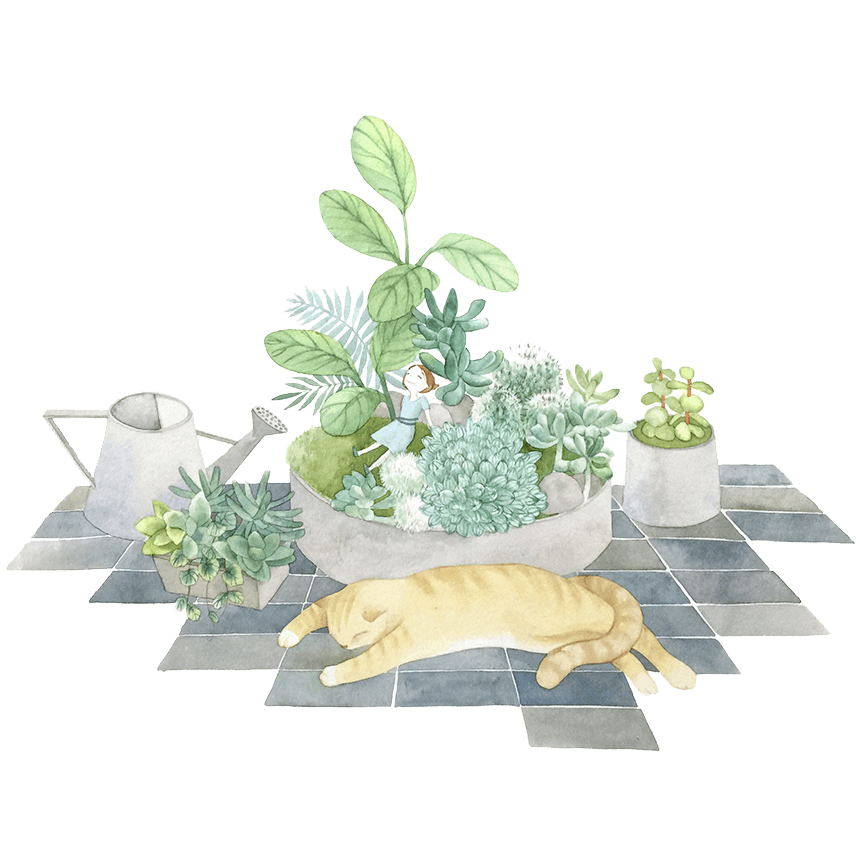 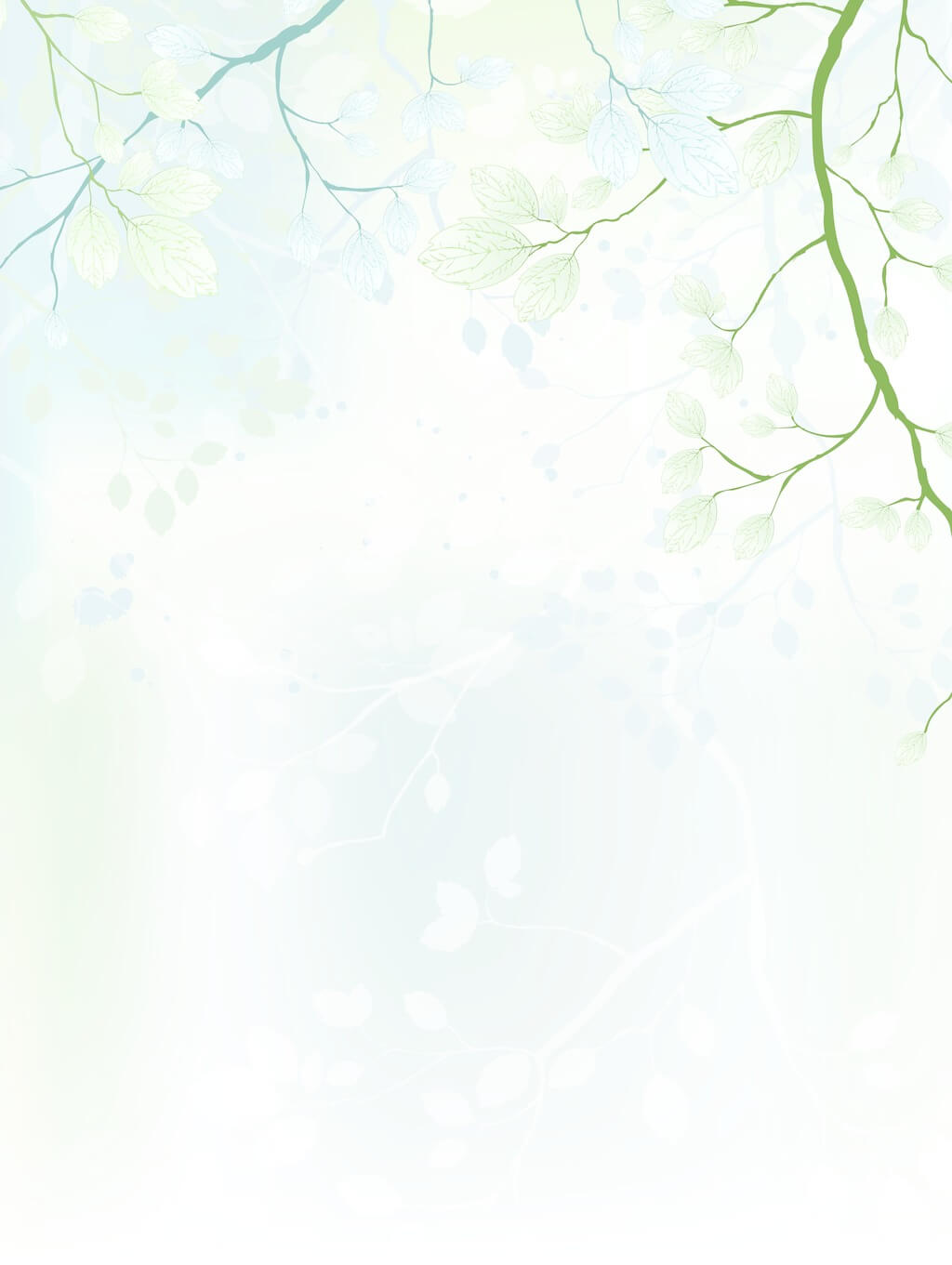 03
Narrative & Exposition
1. 對於許多高中生來說，選擇大學主修科系    是一個(在他們的)人生(中)重要的轉捩點。
For many high school students,                  (介 + N)       choosing a college major is   
       (S)                               (V)           
an important turning point in their lives. 
        (Adj.)              (SC)         (時間副詞)
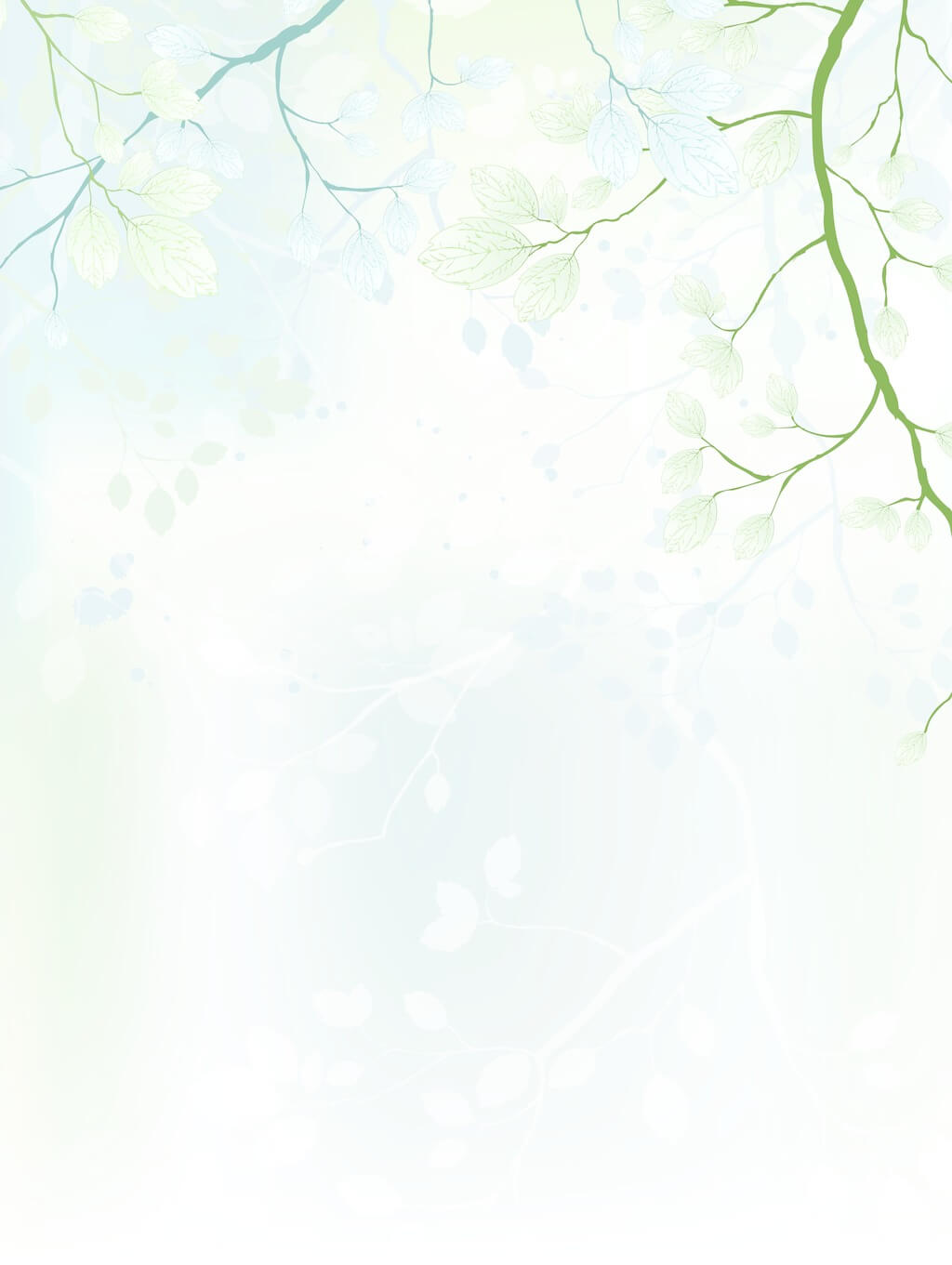 03
Narrative & Exposition
1. 對於許多高中生來說，選擇大學主修科系    是一個(在他們的)人生(中)重要的轉捩點。
For numerous high school students,              (介 + N)       choosing a major in college is   
       (S)                                   (V)           
a critical/decisive moment in their lives. 
        (Adj.)                (SC)     (時間副詞)
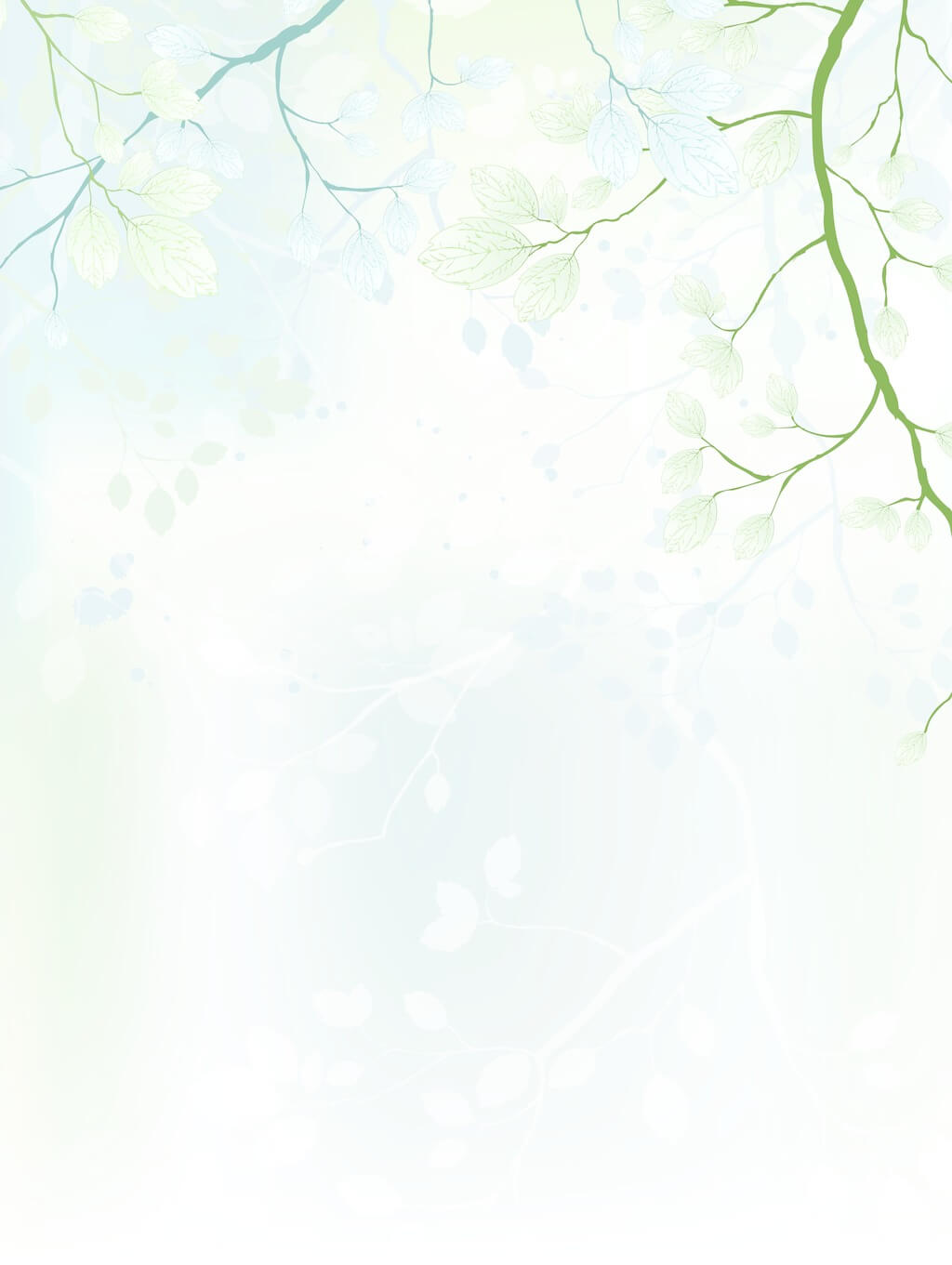 03
Narrative & Exposition
2. 興趣、就業前景、薪水潛力，與家庭成員的
    意見都是學生應該考慮的因素。
主詞 (S) : 
動詞 (V) :
受詞 (O) :
關子 /Adj. / 介 + N :
主詞補語 (SC)  :
時間副詞  :
地方副詞  : 
副詞 / 介 + N : 
連接詞 (conj.)  :
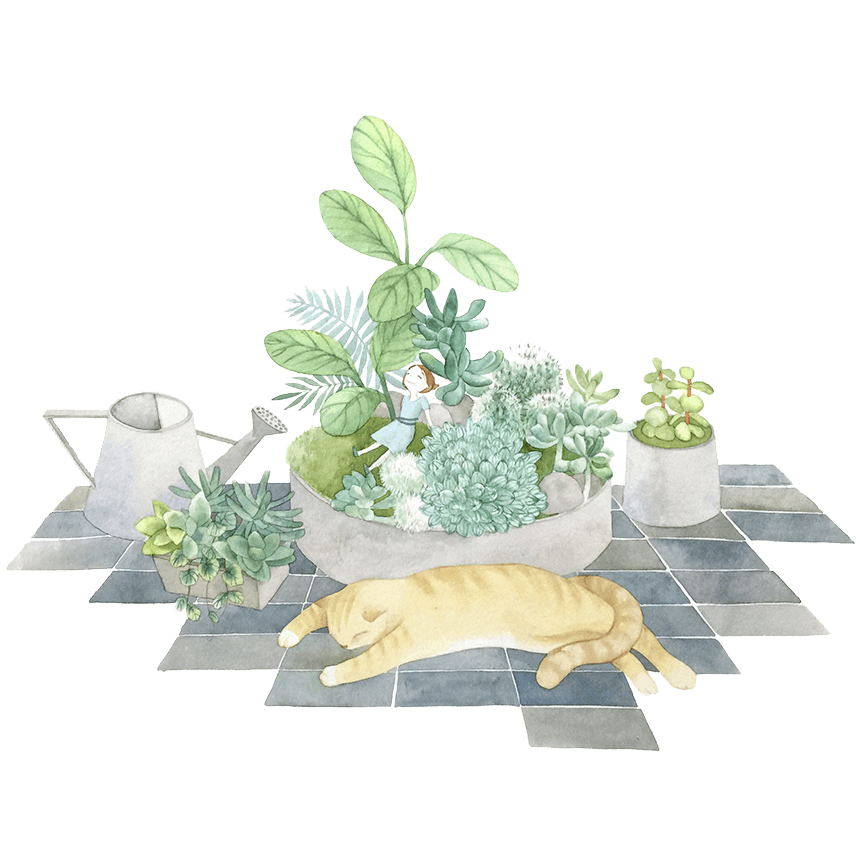 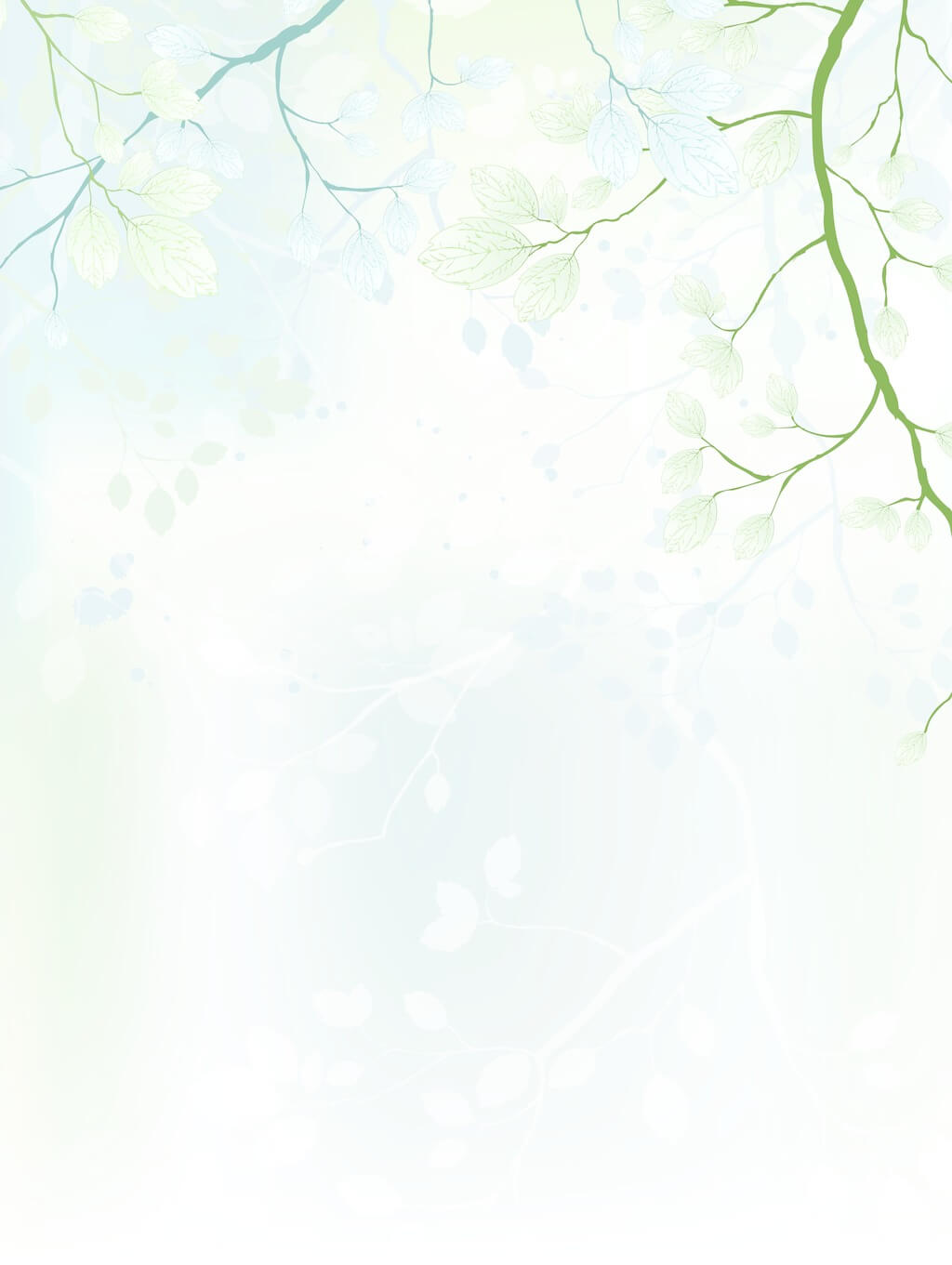 03
Narrative & Exposition
2. 興趣、就業前景、薪水潛力，與(來自)
    家庭成員的意見都是學生應該考慮的因素。
主詞 (S) : 
動詞 (V) :
受詞 (O) :
關子 /Adj. / 介 + N :
主詞補語 (SC)  :
時間副詞  :
地方副詞  : 
副詞 / 介 + N : 
連接詞 (conj.)  :
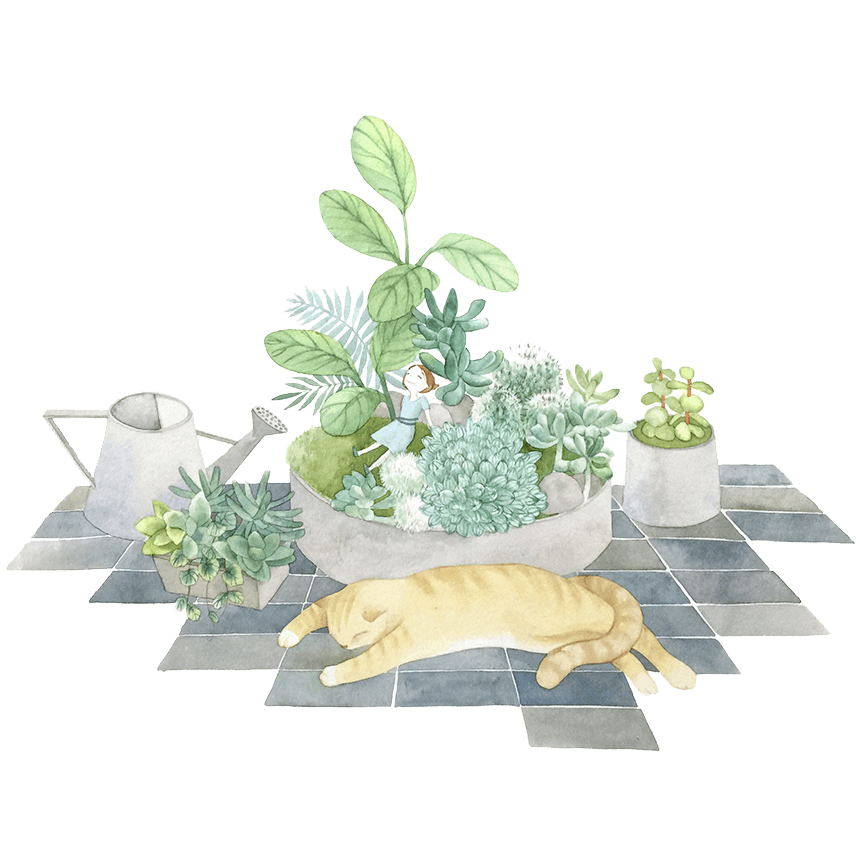 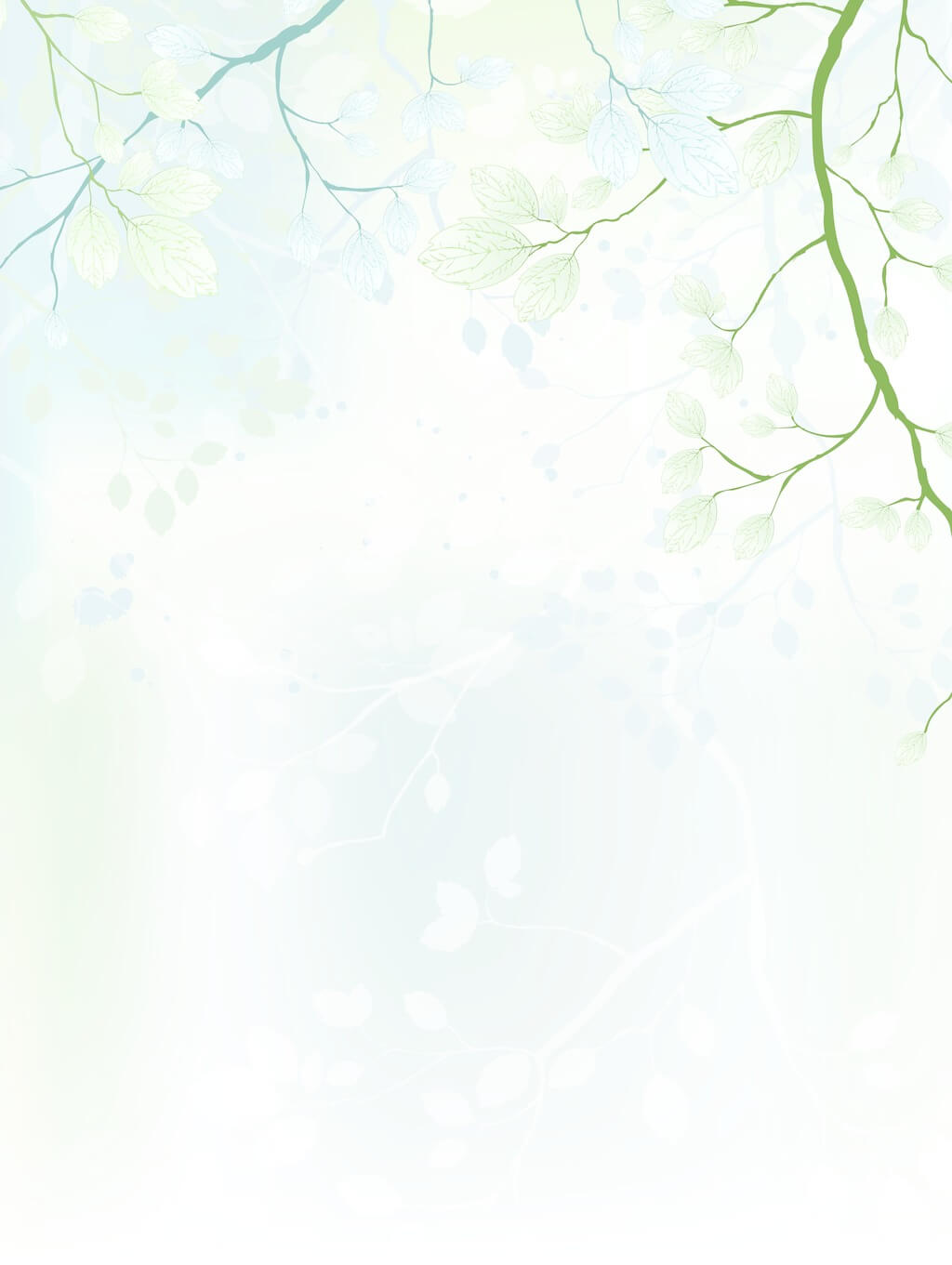 03
Narrative & Exposition
2. 興趣、就業前景、薪水潛力，與(來自)
    家庭成員的意見都是學生應該考慮的因素。
Interests, employment prospects, salary potential,                                  (S)              and opinions from family members are  
                                (介 + N)                      (V)           
all factors that students should consider. 
(Adj.) (SC)         (關子)
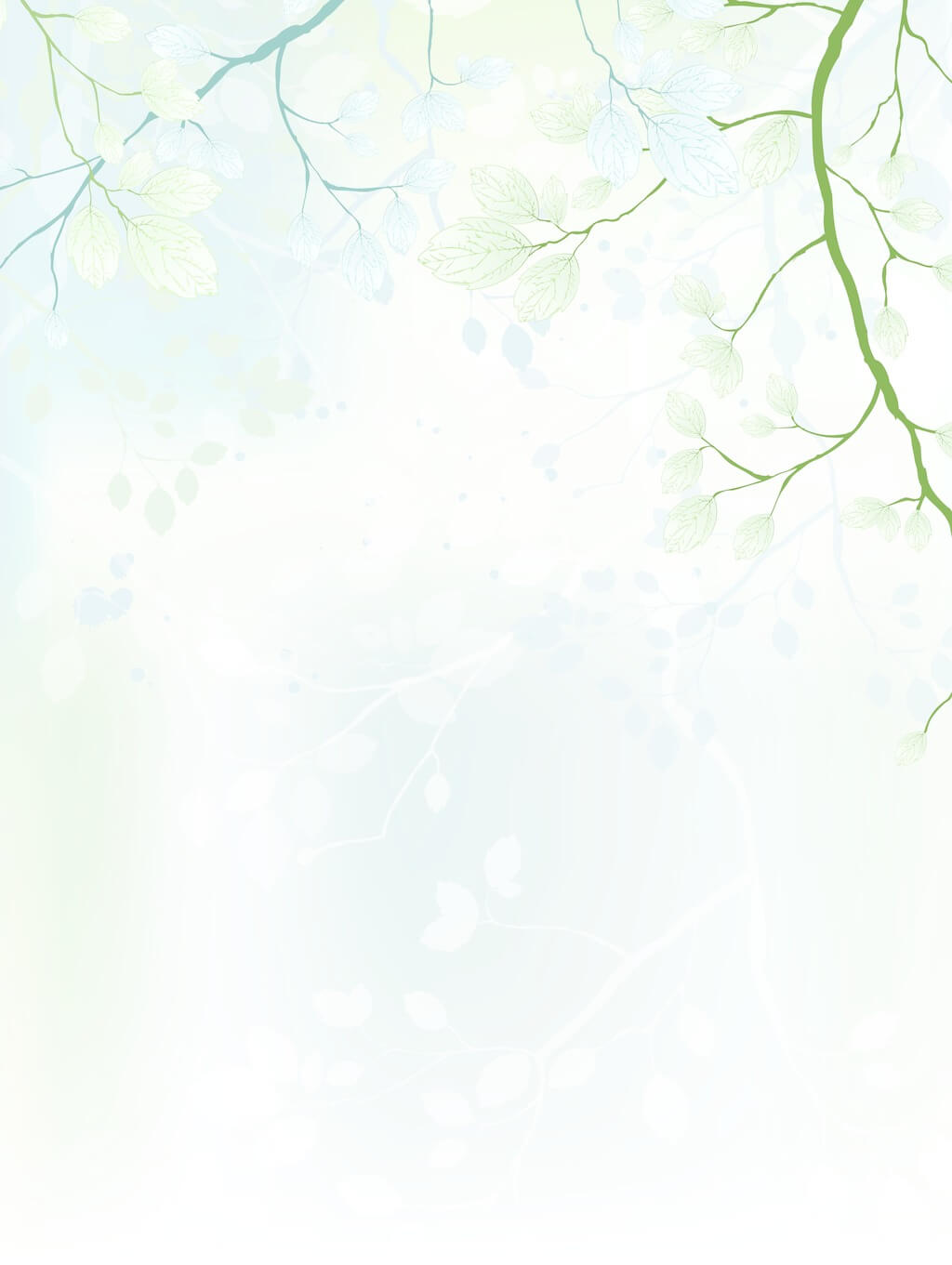 03
Narrative & Exposition
2. 興趣、就業前景、薪水潛力，與(來自)
    家庭成員的意見都是學生應該考慮的因素。
Factors such as interests, employment prospects,     (S)         (介 + N) earning potential, and family opinions are  
                                                                        (V)           
all things that students should take into consideration. 
(Adj.) (SC)       (關子)
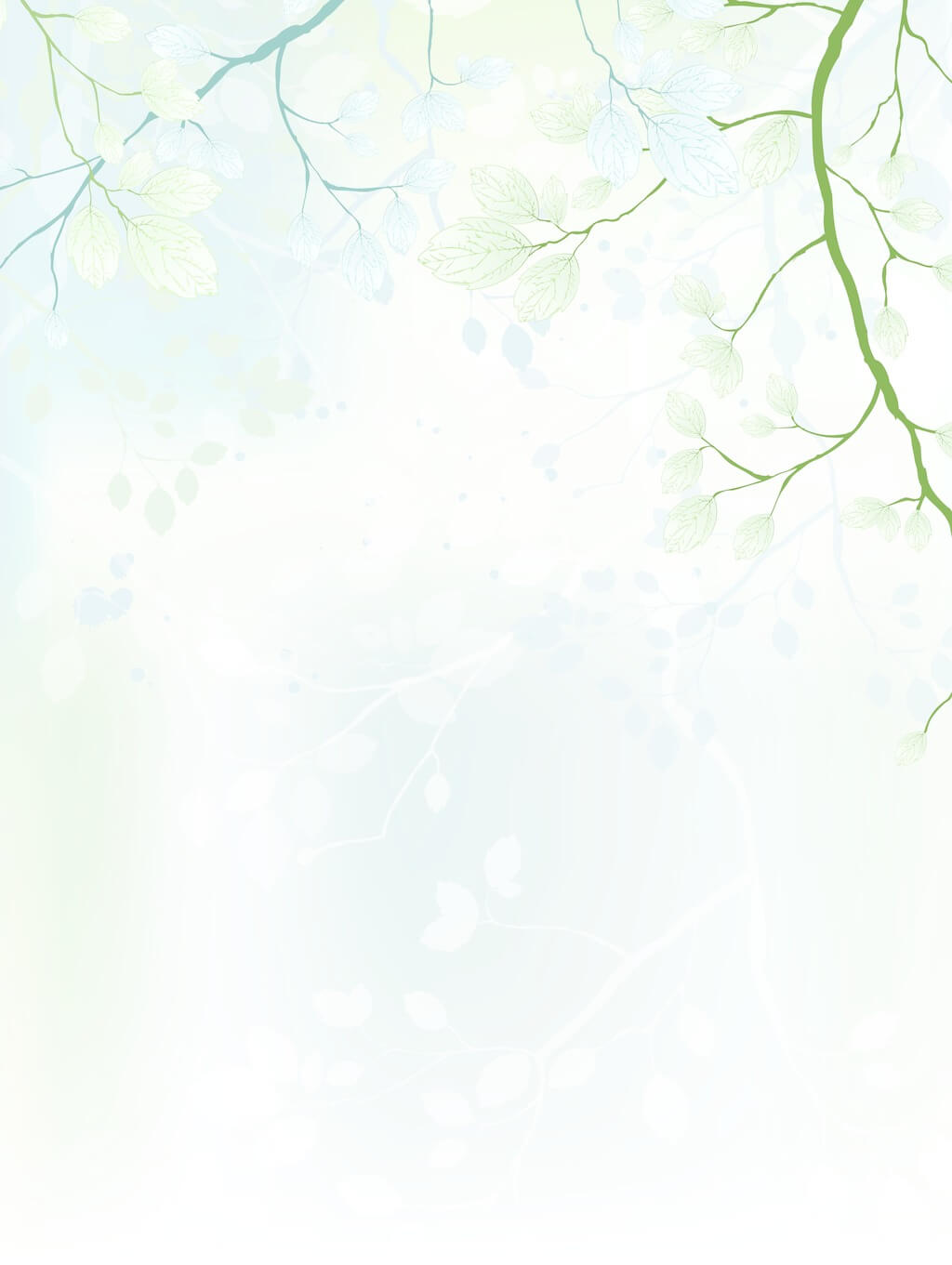 1. 疫情期間，運動時是否需要配戴口罩    引起臺灣民眾熱烈的討論。
主詞 (S) : 
動詞 (V) :
受詞 (O) :
關子 /Adj. / 介 + N :
主詞補語 (SC)  :
時間副詞  :
地方副詞  : 
副詞 / 介 + N : 
連接詞 (conj.)  :
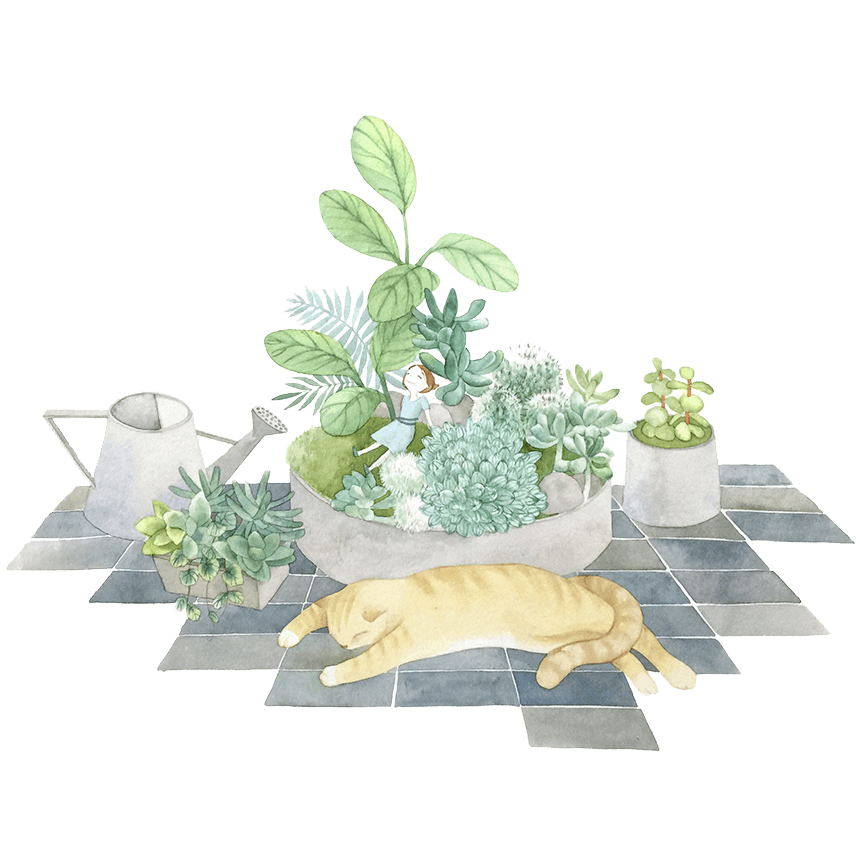 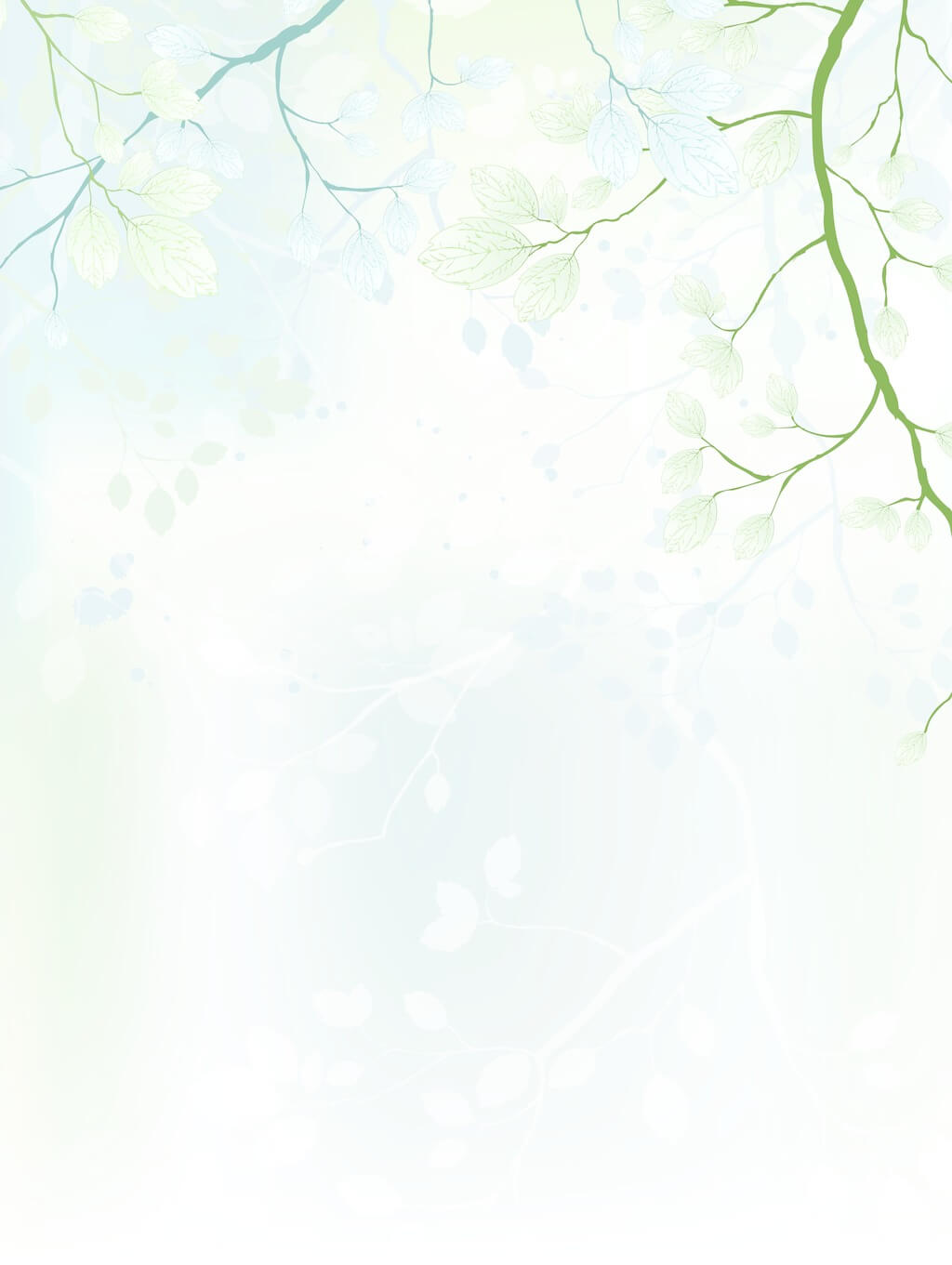 1. 疫情期間，運動時是否需要配戴口罩    引起臺灣民眾(之間)熱烈的討論。
主詞 (S) : 
動詞 (V) :
受詞 (O) :
關子 /Adj. / 介 + N :
主詞補語 (SC)  :
時間副詞  :
地方副詞  : 
副詞 / 介 + N : 
連接詞 (conj.)  :
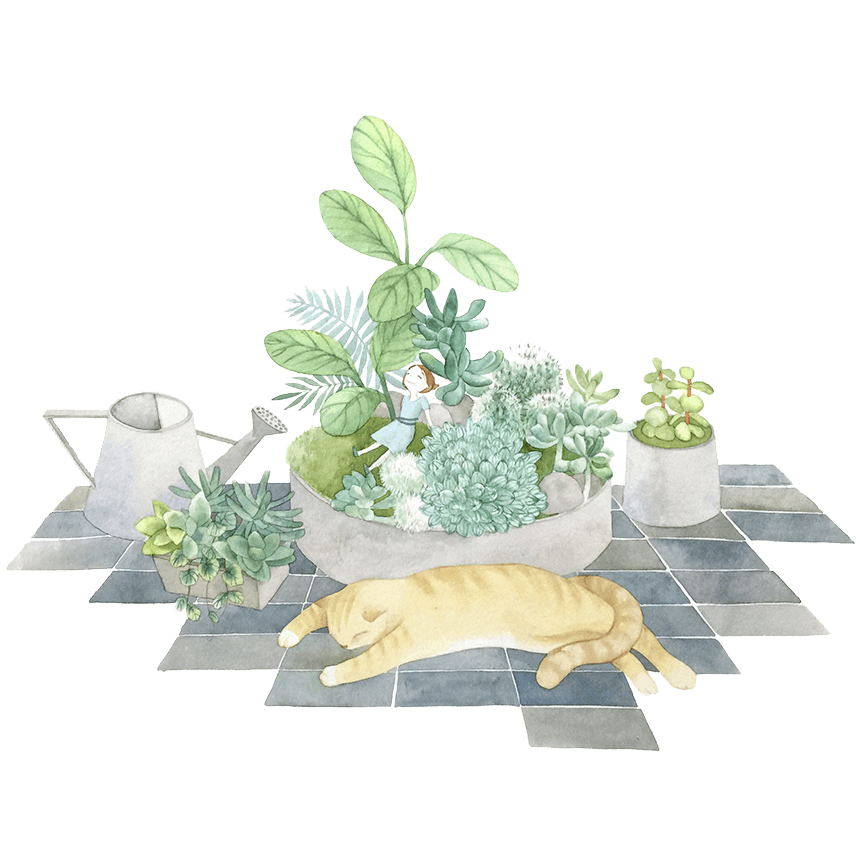 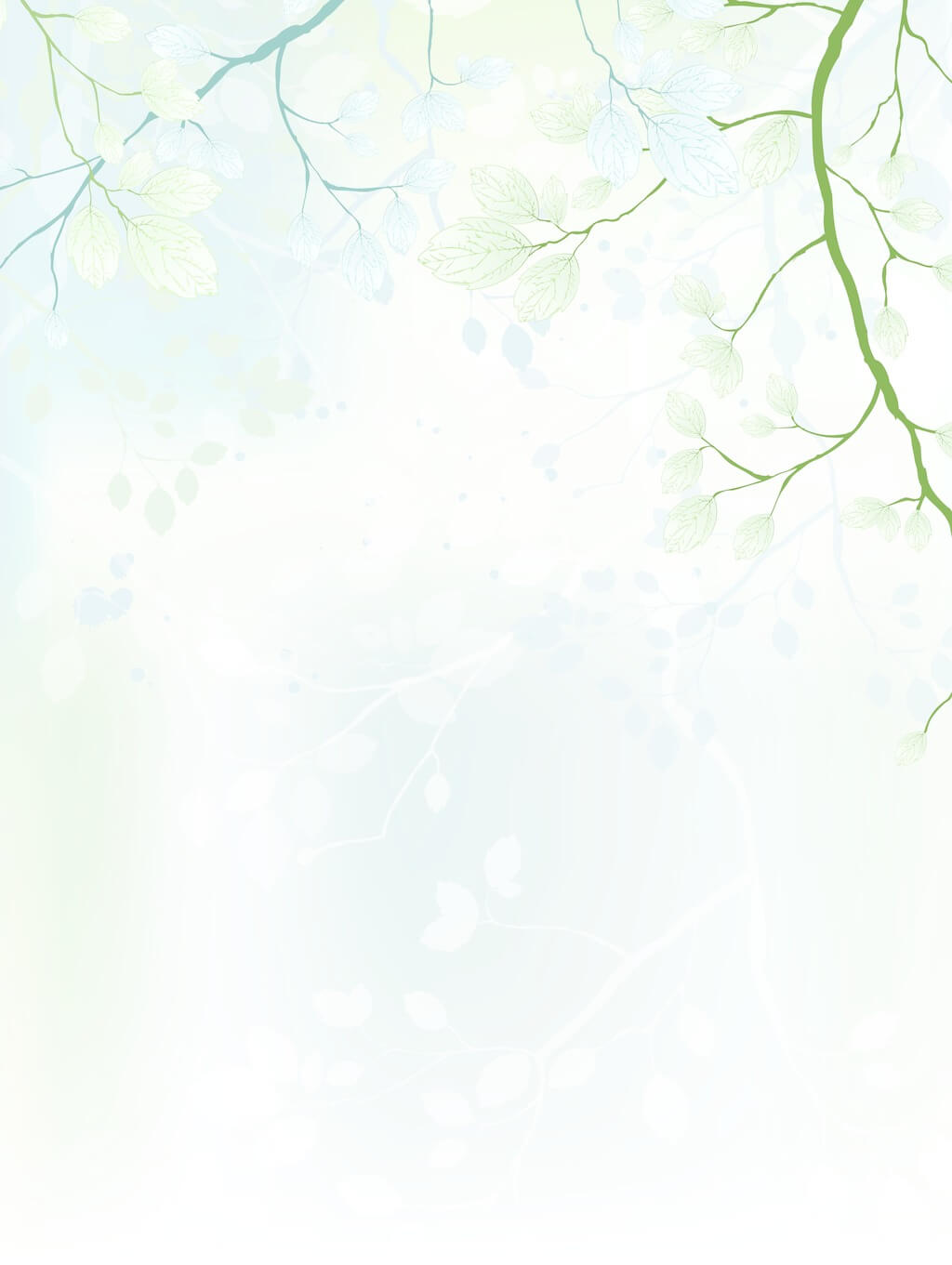 1. 疫情期間，運動時是否需要配戴口罩    引起臺灣民眾(之間)熱烈的討論。
During the epidemic/pandemic, whether people should                 (介 + N)                                    (S)wear a mask while exercising or not has aroused 
                                                                      (V)           
a heated discussion among Taiwanese people.            (Adj.)          (O)             (介 + N)
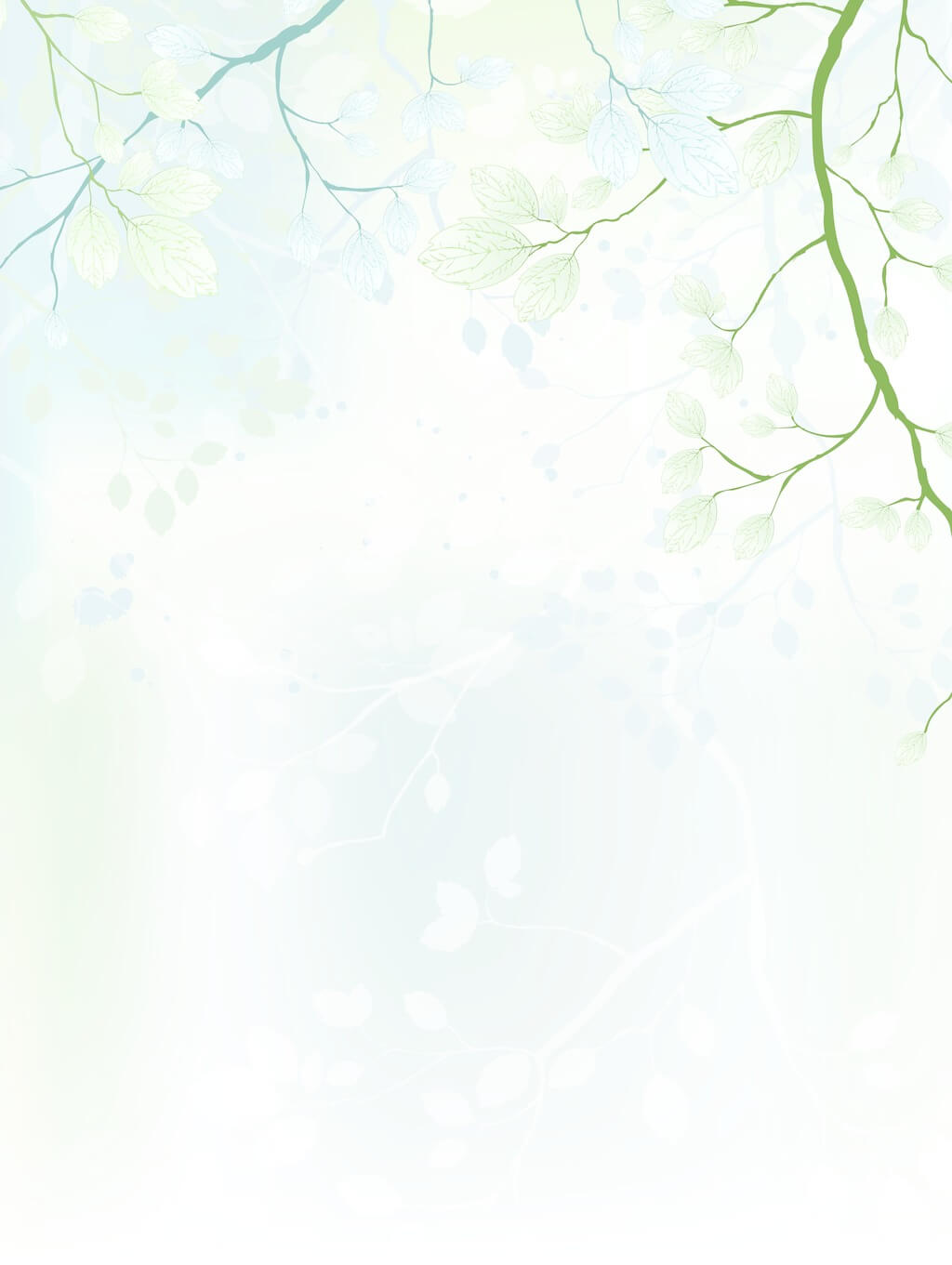 1. 疫情期間，運動時是否需要配戴口罩    引起臺灣民眾(之間)熱烈的討論。
During the epidemic/pandemic, whether or not people                 (介 + N)                                    (S)must wear a mask while working out has been
                                                                      (V)           
discussed intensely among people in Taiwan.                             (Adv.)          (介 + N)
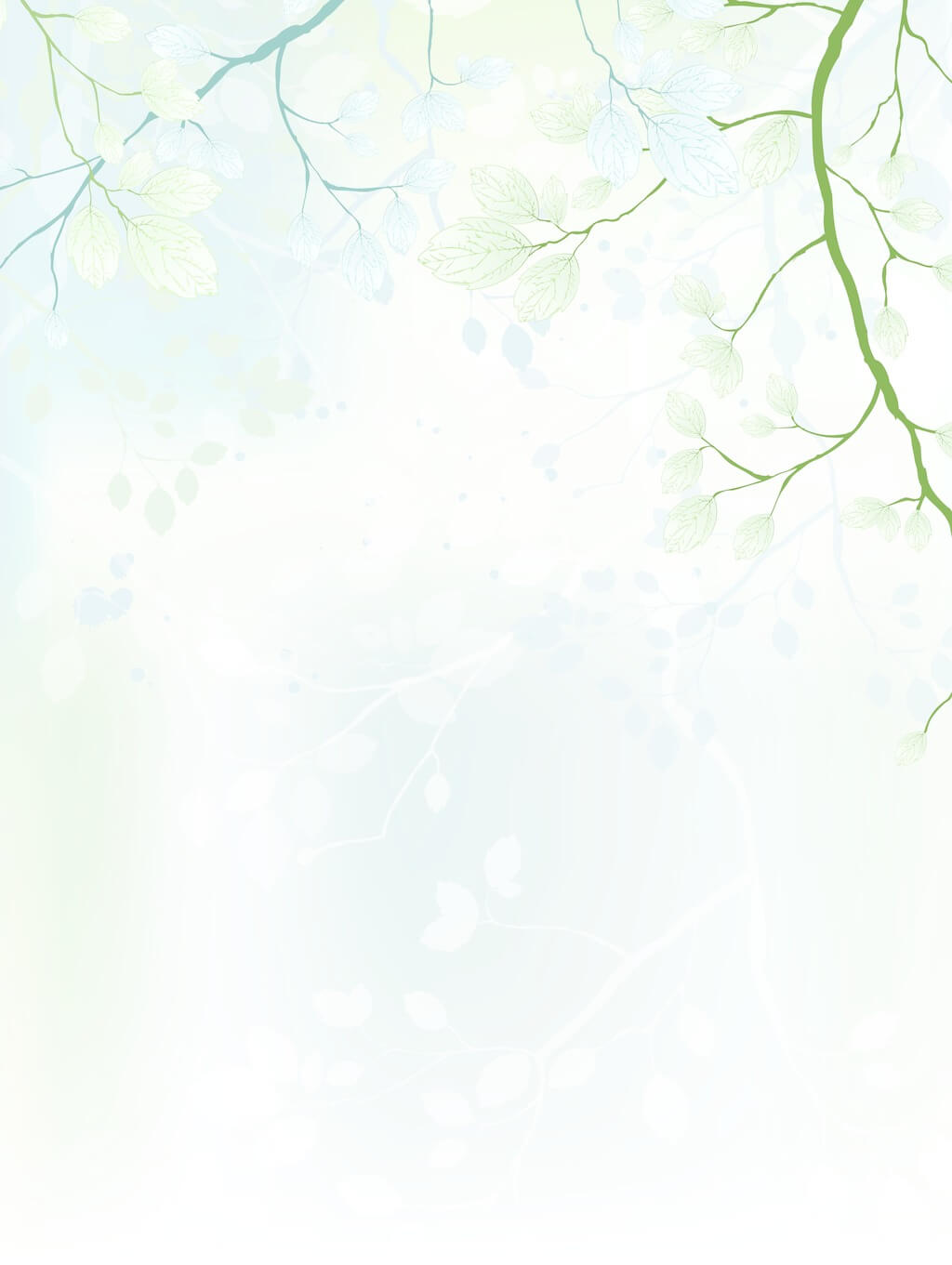 1. 疫情期間，運動時是否需要配戴口罩    引起臺灣民眾(之間)熱烈的討論。
During the epidemic/pandemic, whether it’s necessary                 (介 + N)                                    (S)to wear a mask during exercise has provoked 
                                                                      (V)           
a lively discussion among the Taiwanese.            (Adj.)          (O)             (介 + N)
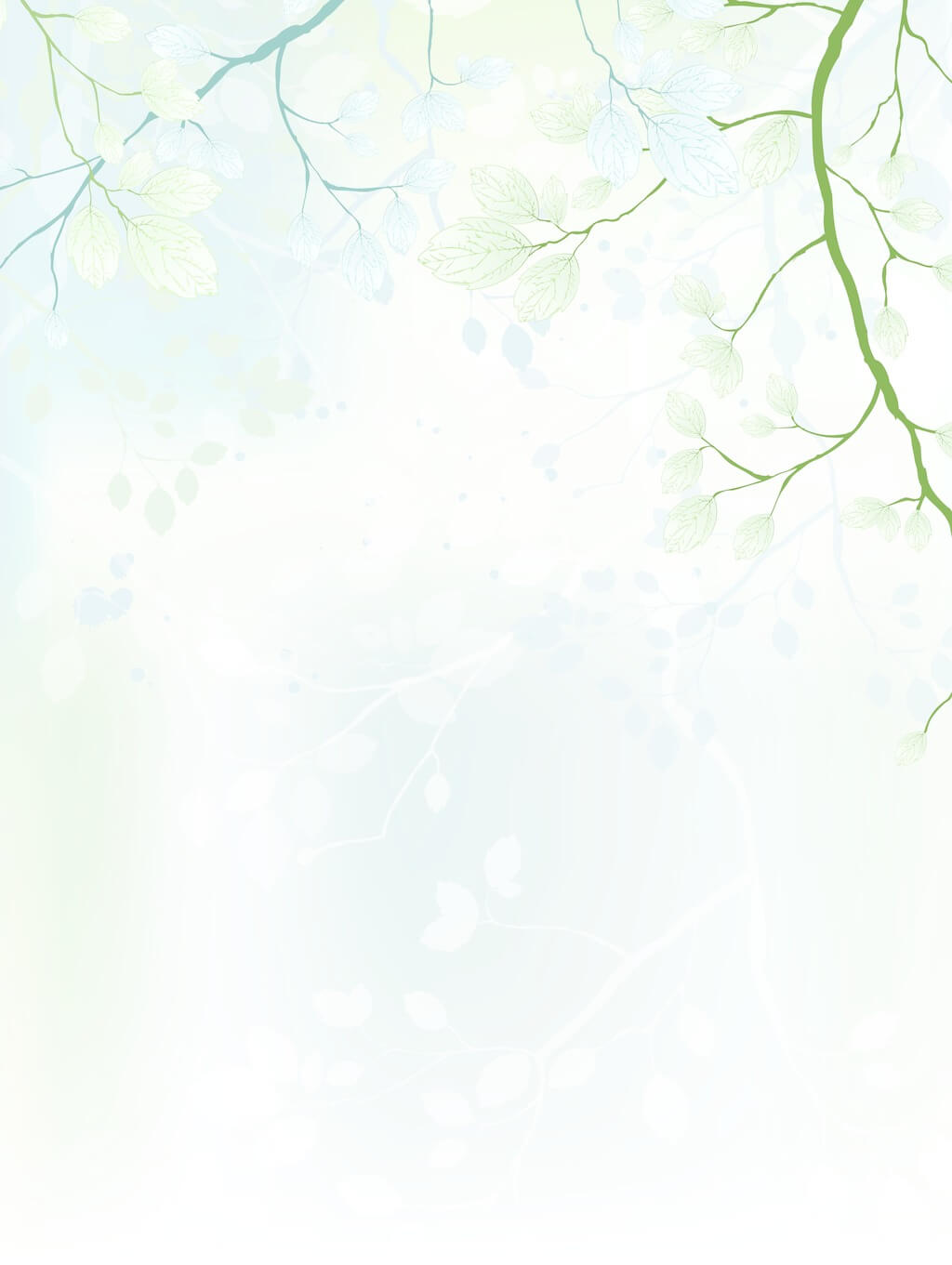 2. 專家指出，溼掉的口罩可能讓細菌    隨著水氣進入人體，增加感染的風險。
主詞 (S) : 
動詞 (V) :
受詞 (O) :
關子 /Adj. / 介 + N :
主詞補語 (SC)  :
時間副詞  :
地方副詞  : 
副詞 / 介 + N : 
連接詞 (conj.)  :
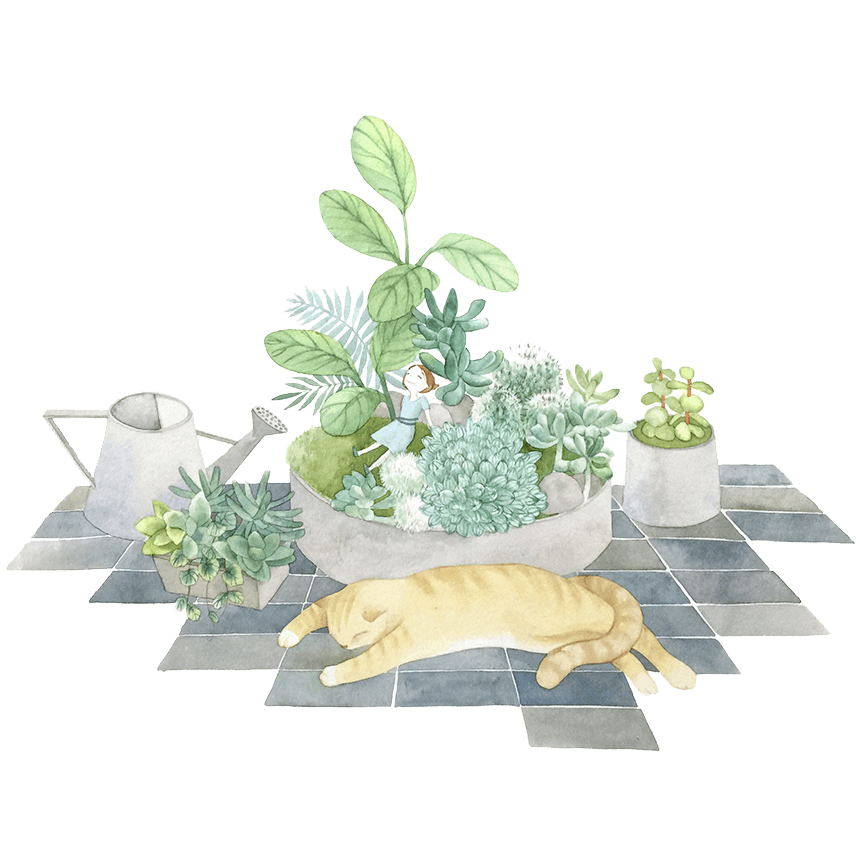 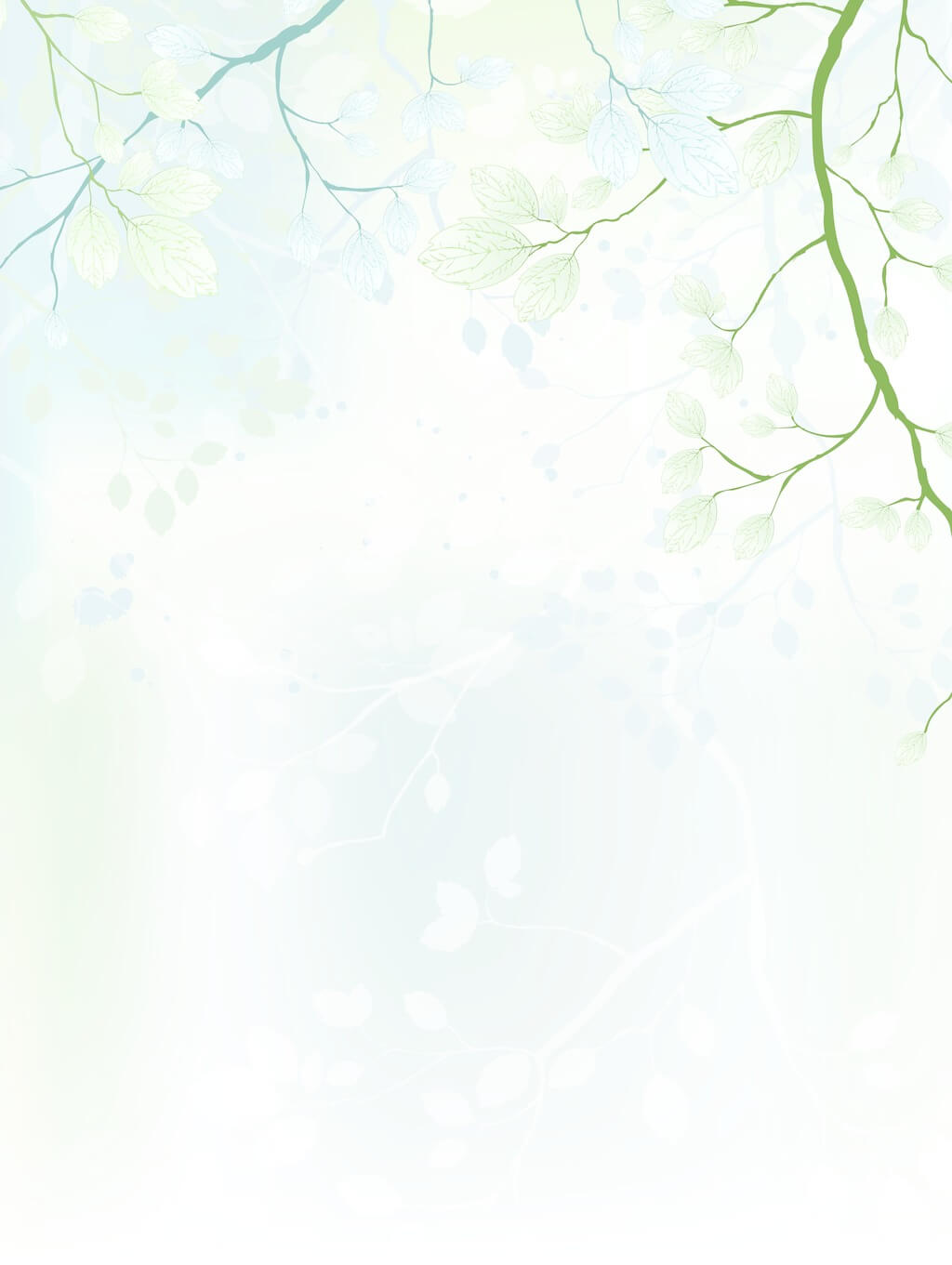 2. 專家指出(，)溼掉的口罩可能讓細菌    隨著水氣進入人體，增加感染的風險。
主詞 (S) : 
動詞 (V) :
受詞 (O) :
關子 /Adj. / 介 + N / 分詞 :  
主詞補語 (SC)  :
時間副詞  :
地方副詞  : 
副詞 / 介 + N : 
連接詞 (conj.)  :
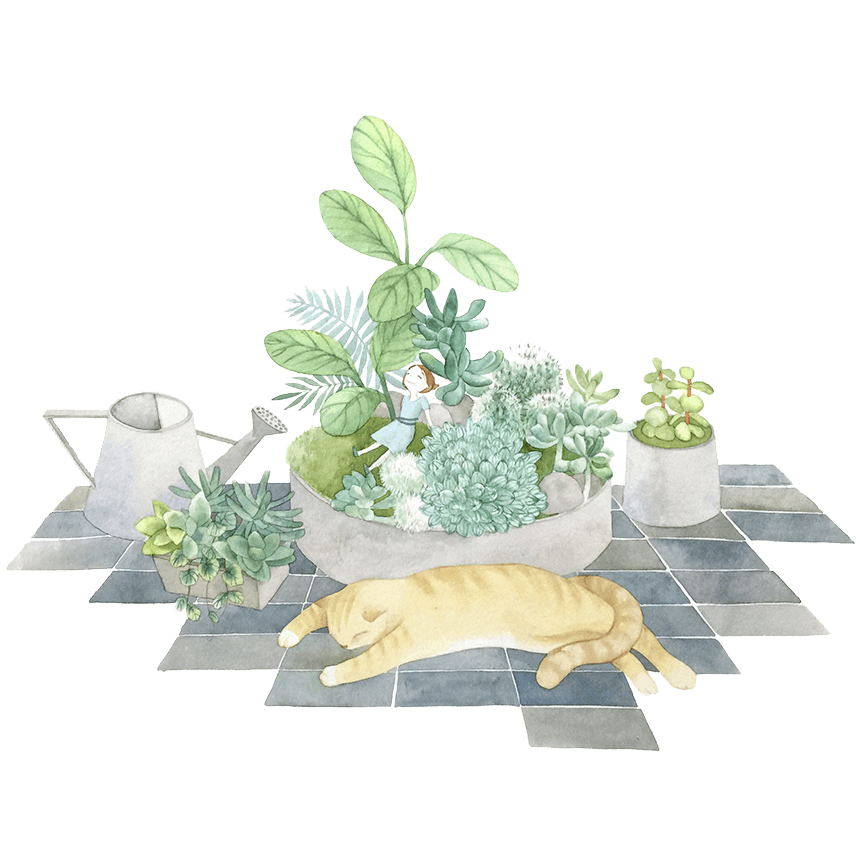 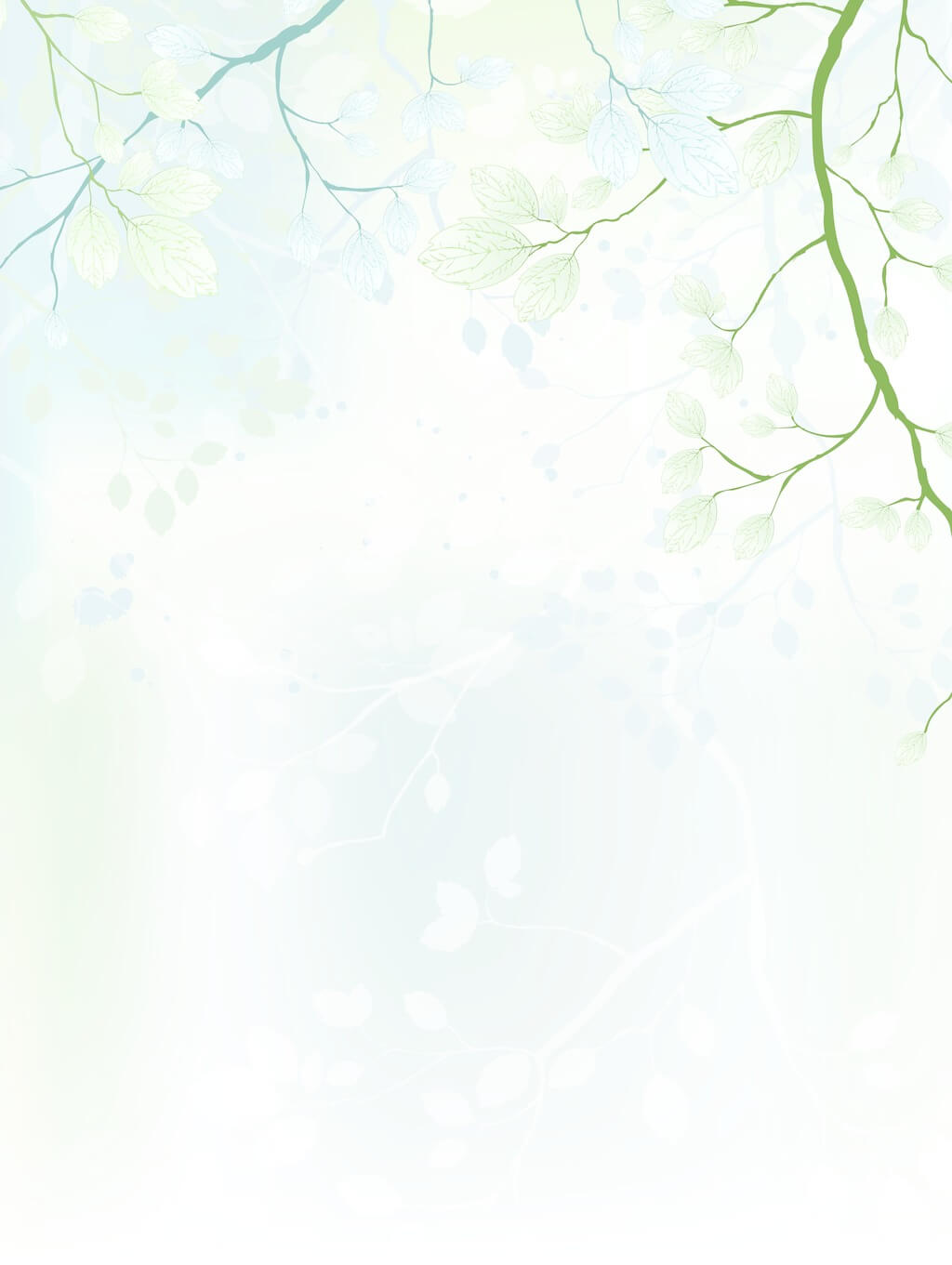 2. 專家指出(，)溼掉的口罩可能讓細菌    隨著水氣進入人體，增加感染的風險。
Experts point out that a wet mask may lead to                                         (S)           (V)                     (S)                 (V)bacteria entering into the human body through moisture,  
     (O)              (分詞)                                    (介 + N)
which increases our risk of becoming infected. 
          (關子)
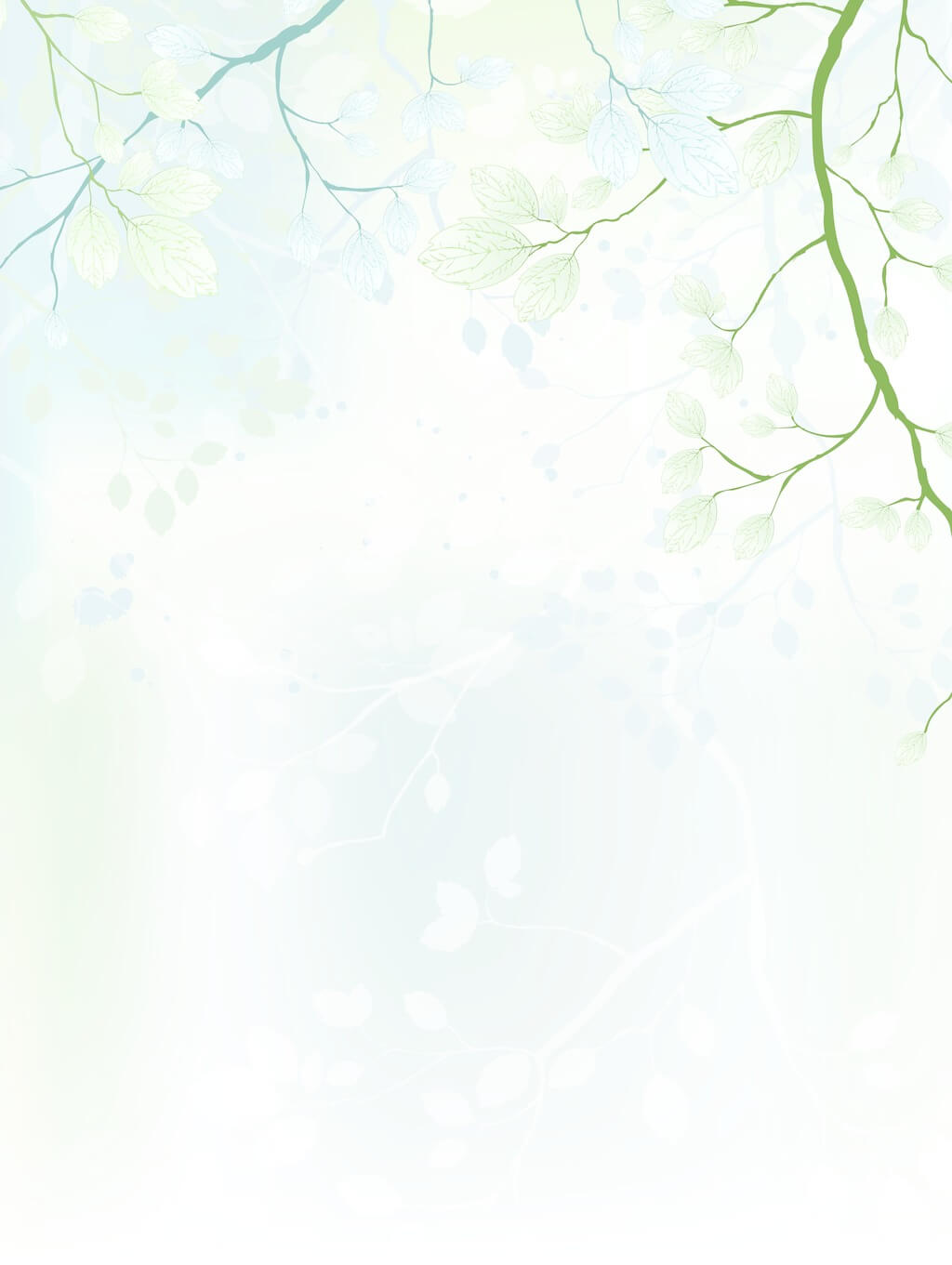 2. 專家指出(，)溼掉的口罩可能讓細菌    隨著水氣進入人體，增加感染的風險。
Experts suggest / indicate that the moisture from    (S)                 (V)              (O)        (S)           (介 + N)a wet mask may give bacteria a way to enter our
                                (V)            (O)         (O)   
bodies, thereby raising the risk of infection. 
                            (分詞)
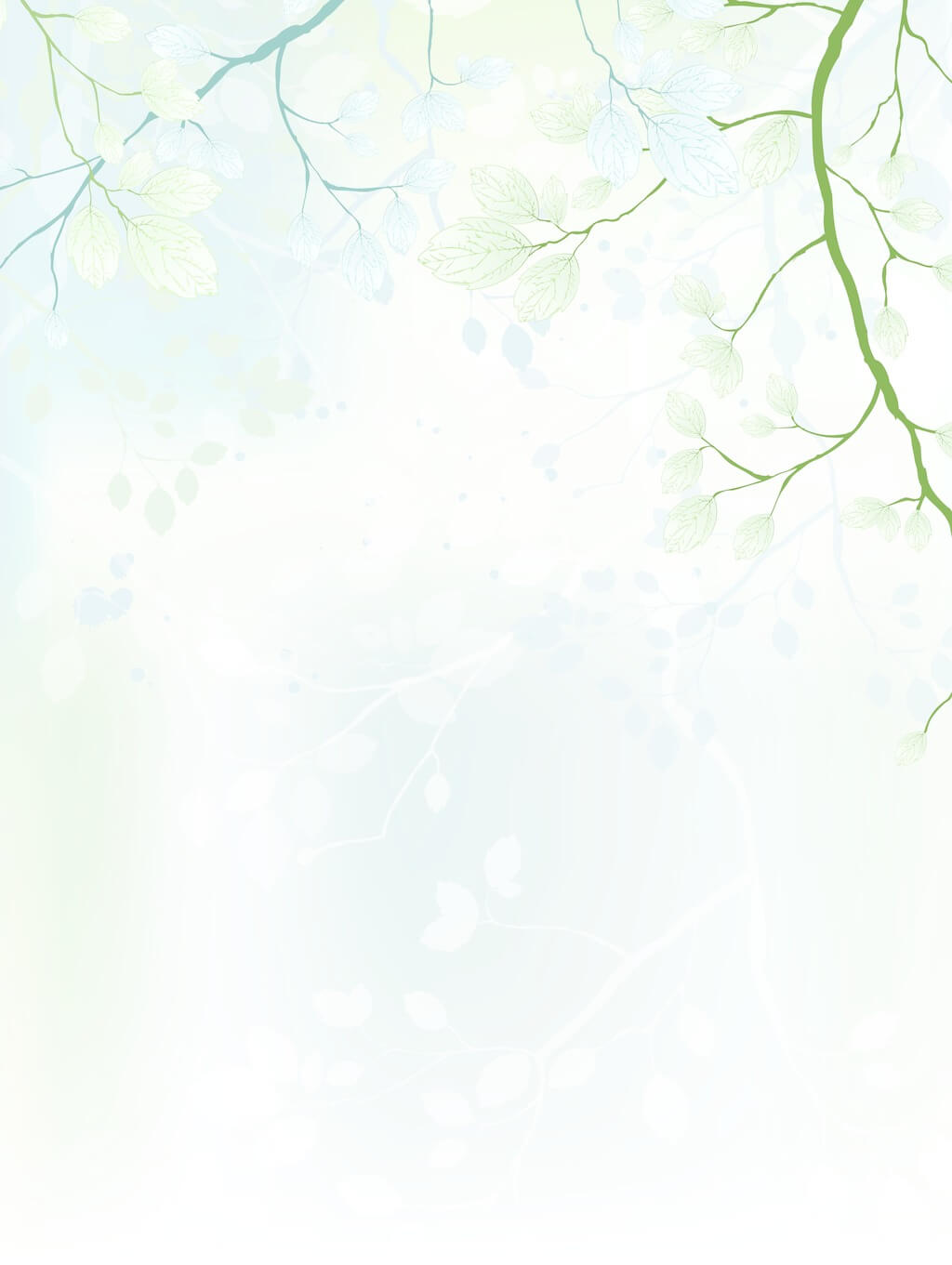 1. 旅遊時，拍攝迷人的風景和獨特的建築物     可以帶給我樂趣和成就感。
主詞 (S) : 
動詞 (V) :
受詞 (O) :
關子 /Adj. / 介 + N :
主詞/受詞補語 (SC) / (OC) :
時間副詞  :
地方副詞  : 
副詞 / 介 + N : 
連接詞 (conj.)  :
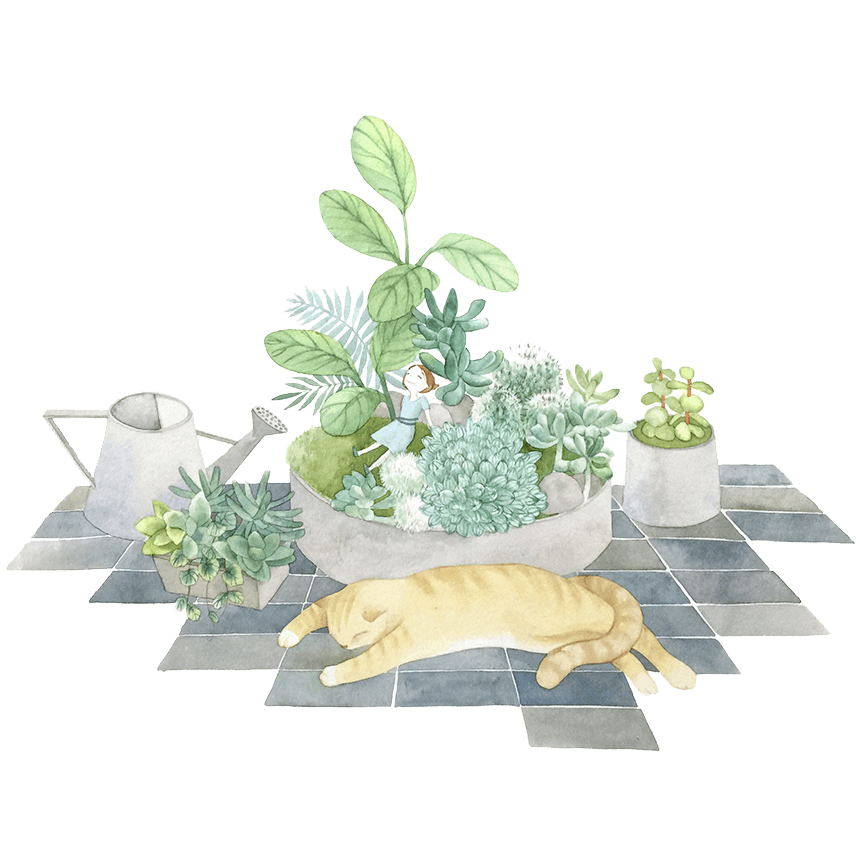 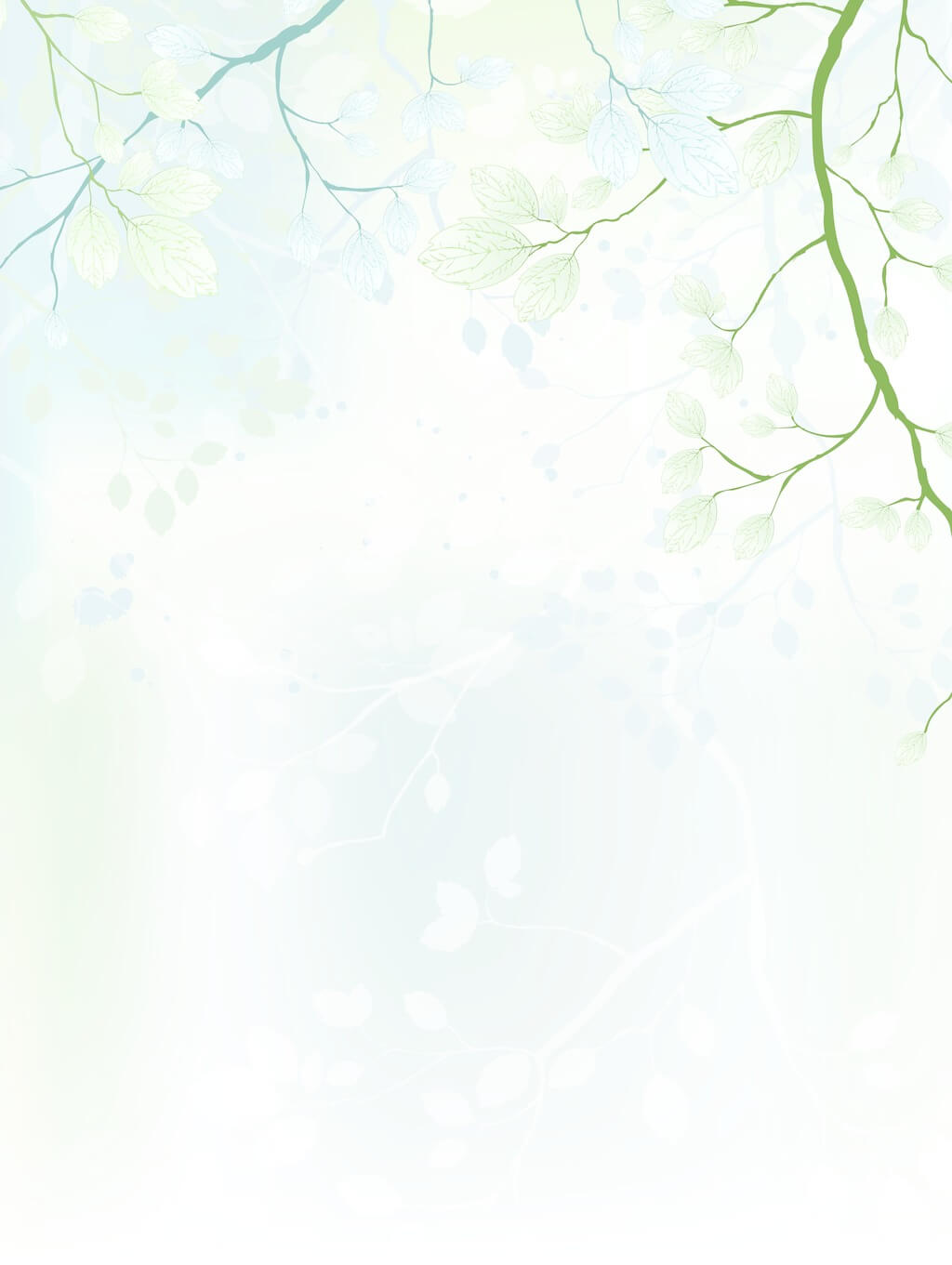 1. (當)旅遊時，拍攝迷人的風景和獨特的建築物     可以(使我高興)和(給我)成就感。
主詞 (S) : 
動詞 (V) :
受詞 (O) :
關子 /Adj. / 介 + N :
主詞/受詞補語 (SC) / (OC)  :
時間副詞  :
地方副詞  : 
副詞 / 介 + N : 
連接詞 (conj.)  :
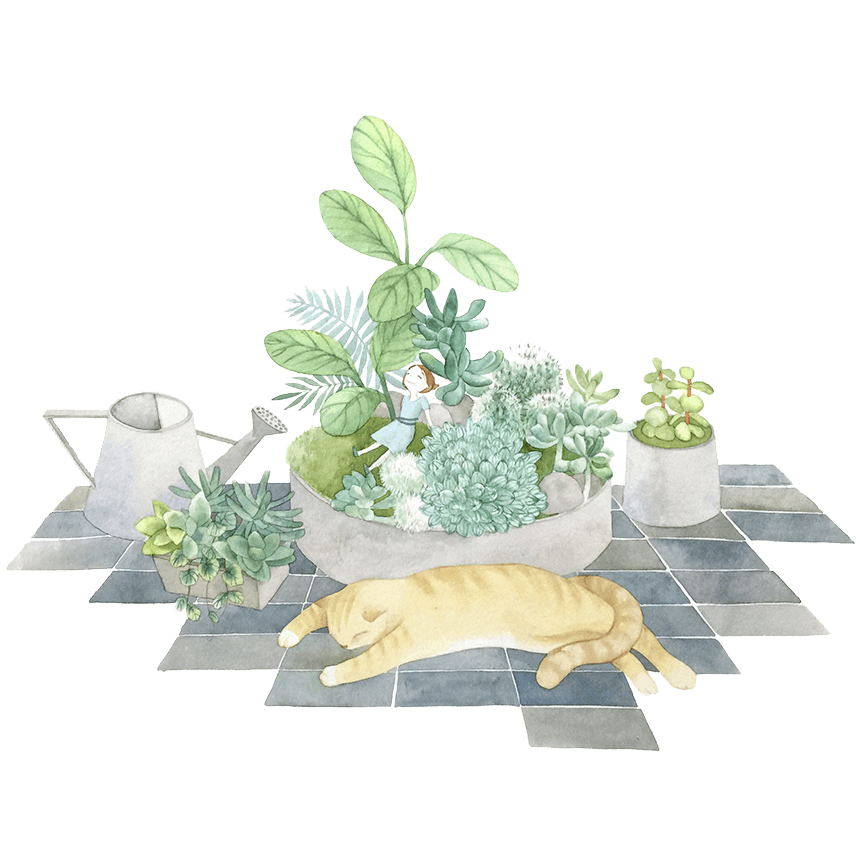 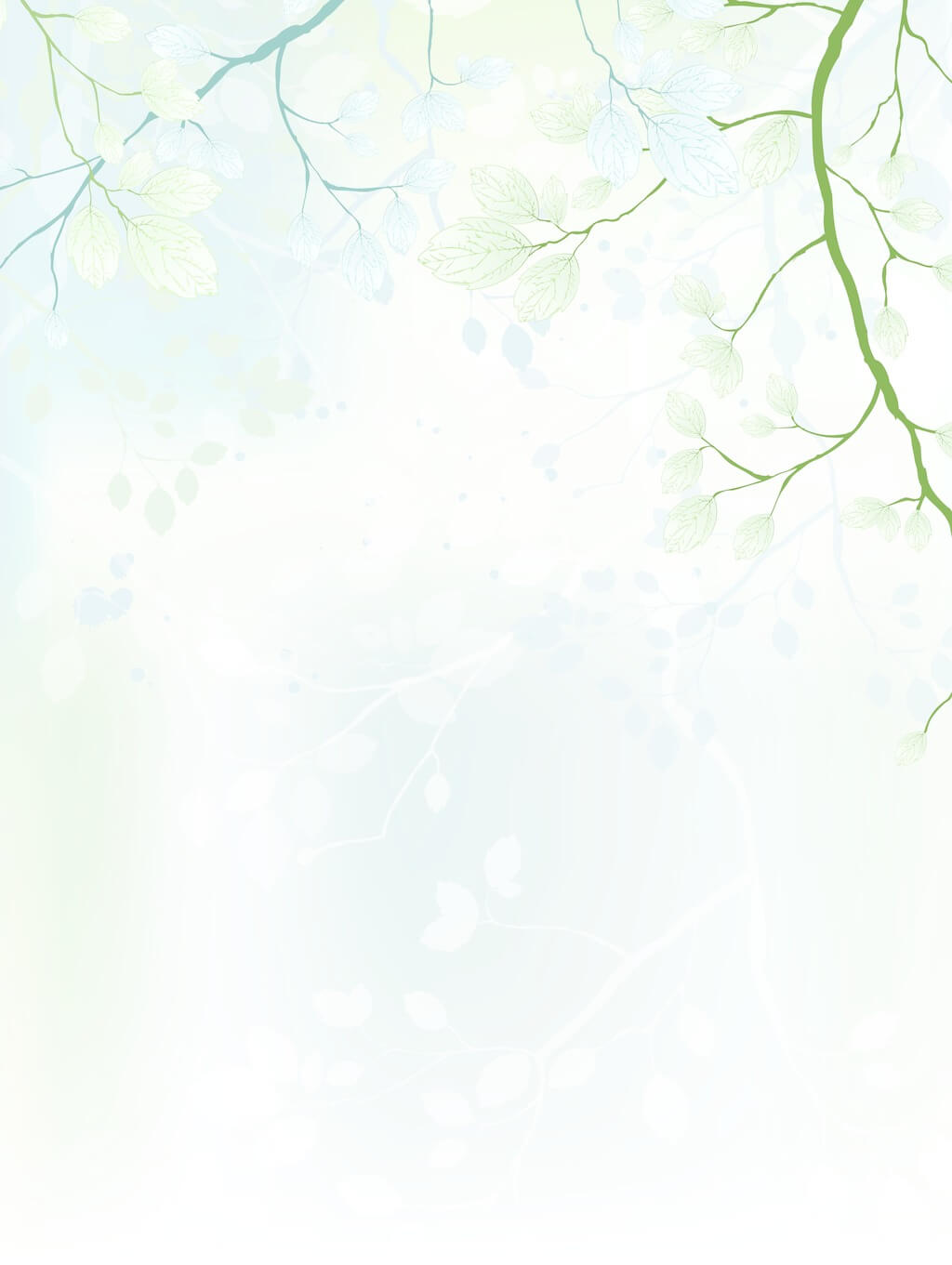 1. (當)旅遊時，拍攝迷人的風景和獨特的建築物     可以(使我高興)和(給我)成就感。
When traveling, taking pictures of fascinating(conj.)      (V)                (S)scenery and unique structures delights me
                                                          (V)    (O)        
and gives me a sense of fulfillment.         (conj.)  (V)  (O)               (O)
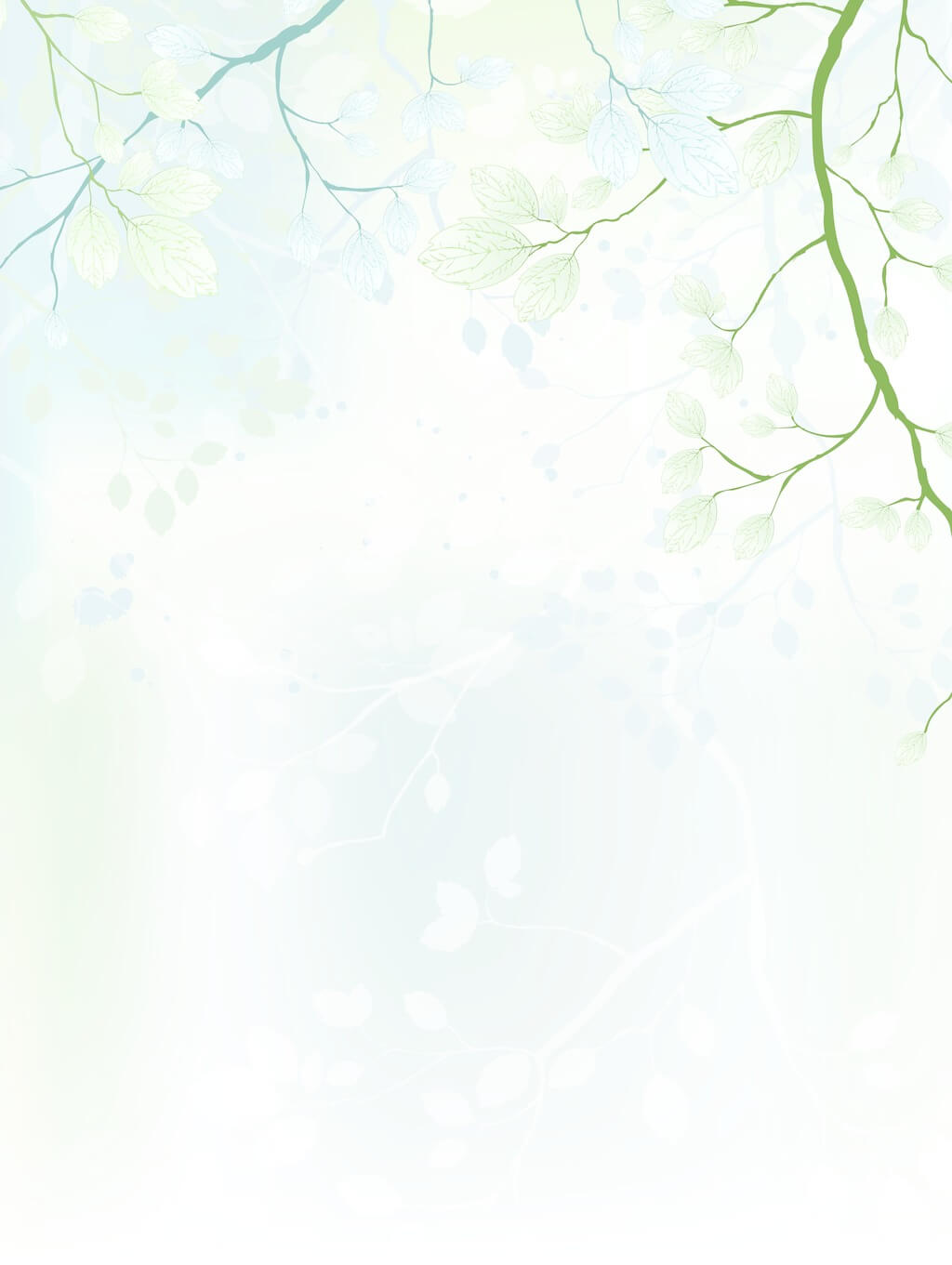 1. (當)旅遊時，拍攝迷人的風景和獨特的建築物     可以(使我高興)和(給我)成就感。
When I travel, photographing beautiful (conj.)      (V)                (S)landscapes and interesting buildings                                                          (V)    (O)        
makes me happy and content.              (V)   (O)           (OC)
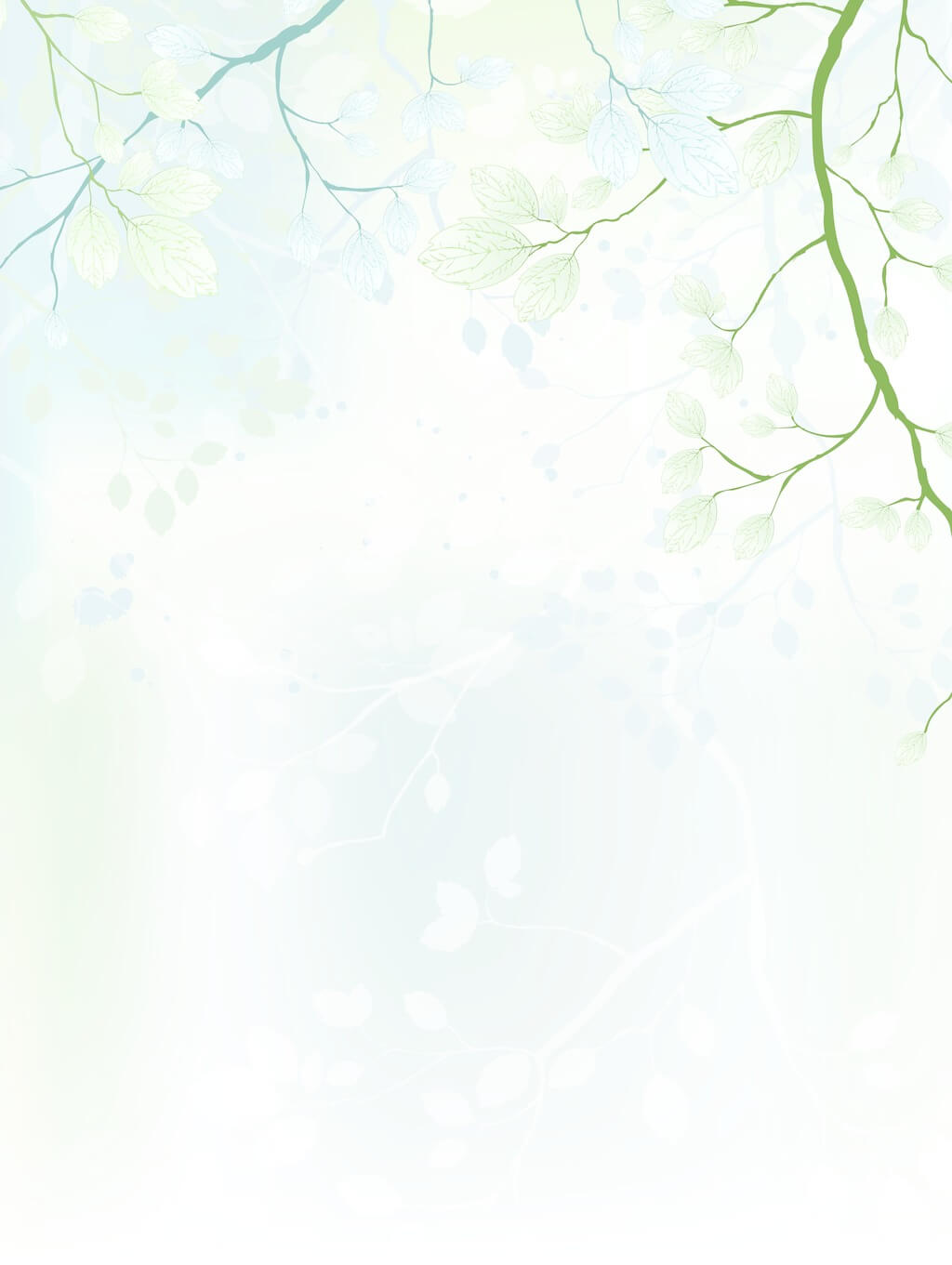 2. 此外，這些照片可以幫我記錄
    我去過的地方和所認識的新朋友。
主詞 (S) : 
動詞 (V) :
受詞 (O) :
關子 /Adj. / 介 + N :
主詞/受詞補語 (SC) / (OC) :
時間副詞  :
地方副詞  : 
副詞 / 介 + N : 
連接詞 (conj.)  :
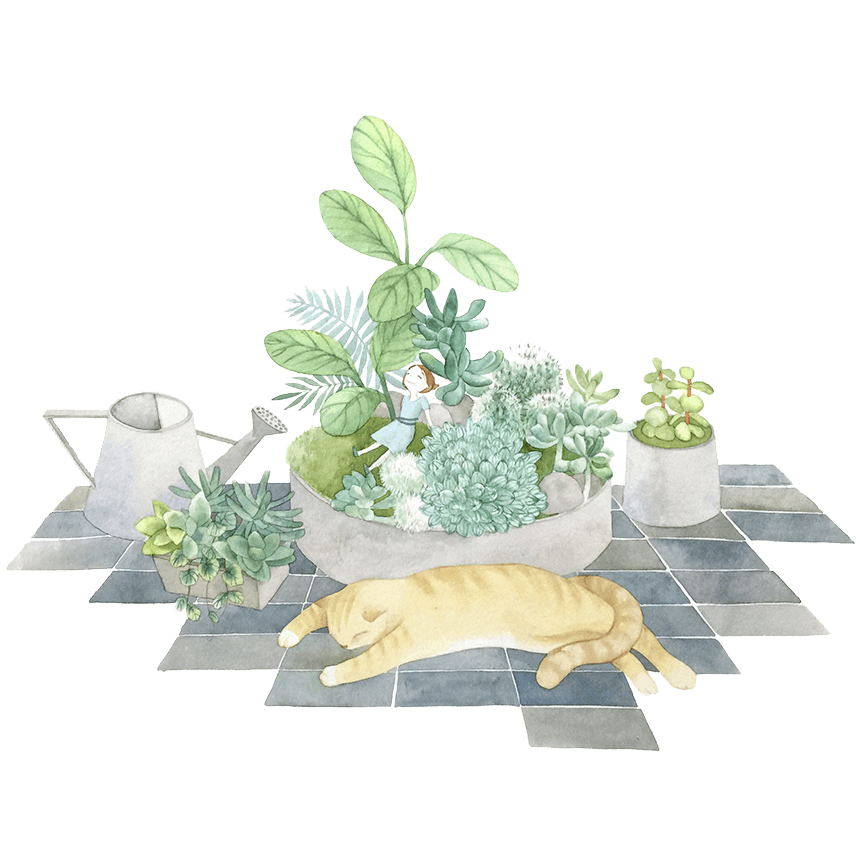 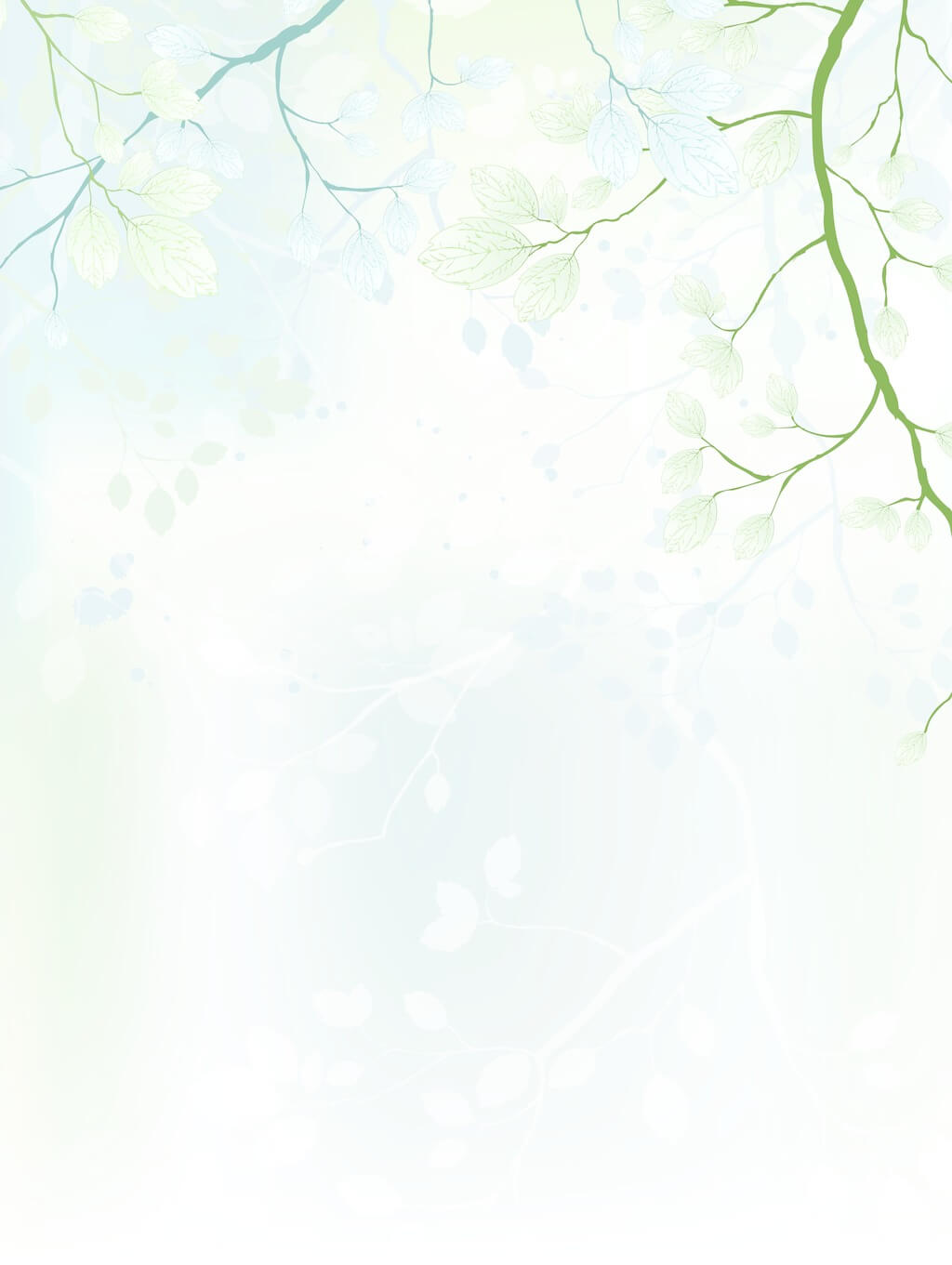 2. 此外，這些照片可以幫我記錄
    我去過的地方和所認識的新朋友。
主詞 (S) : 
動詞 (V) :
受詞 (O) :
關子 /Adj. / 介 + N :
主詞/受詞補語 (SC) / (OC) :
時間副詞  :
地方副詞  : 
副詞 / 介 + N : 
連接詞 (conj.)  :
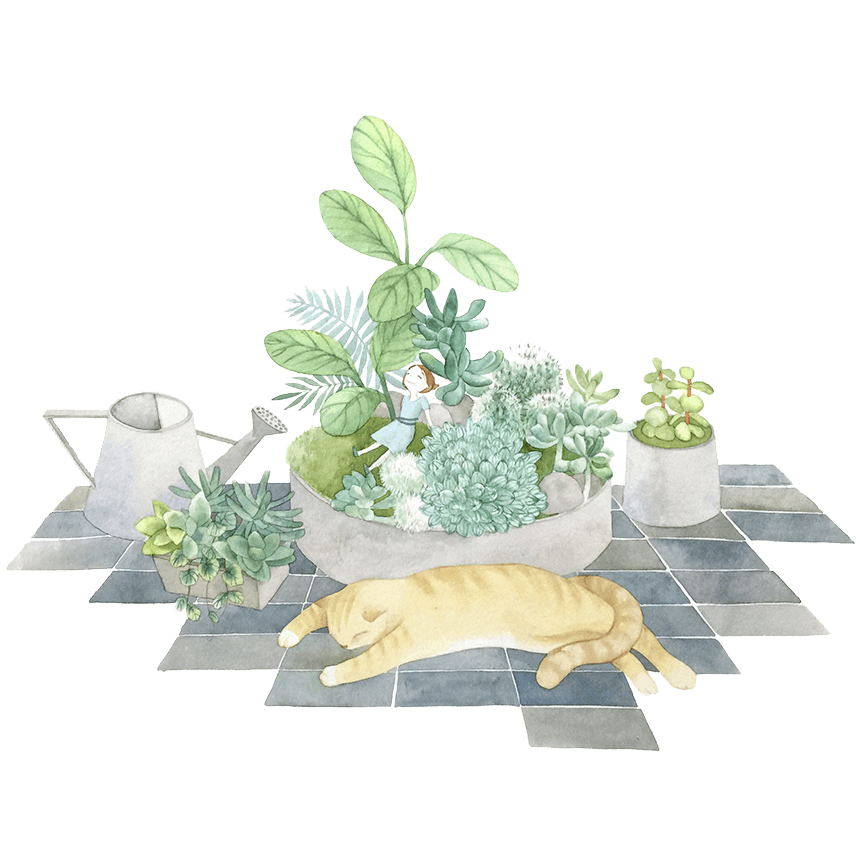 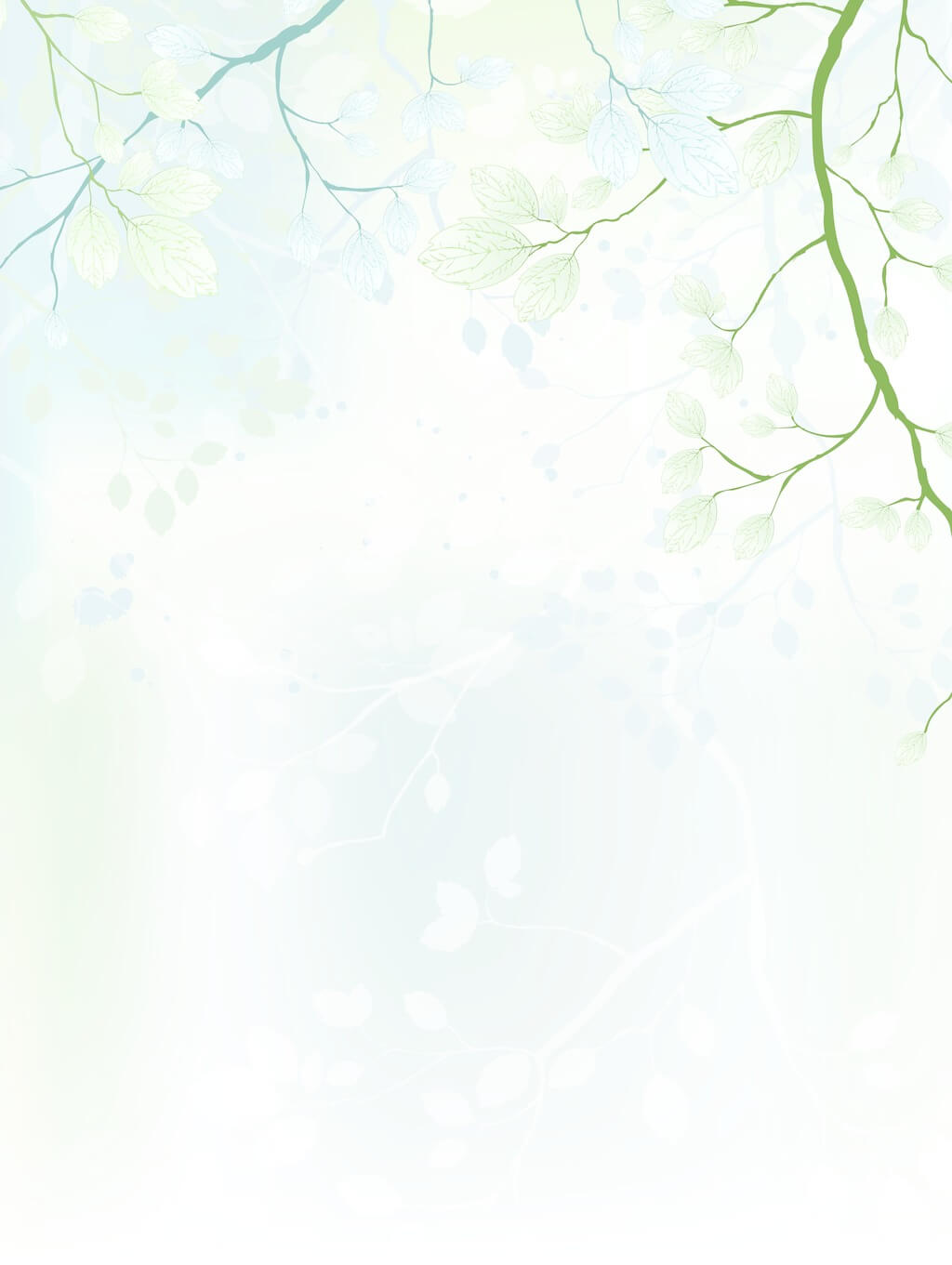 2. 此外，這些照片可以幫我記錄
    我去過的地方和所認識的新朋友。
In addition, these photographs help me     (副詞)                  (S)               (V)  (O)keep a record of the places I have been to /                                                                                 (O)                                   (關子)
where I have been and new friends I have made.                                                   (conj.)         (O)        (關子)
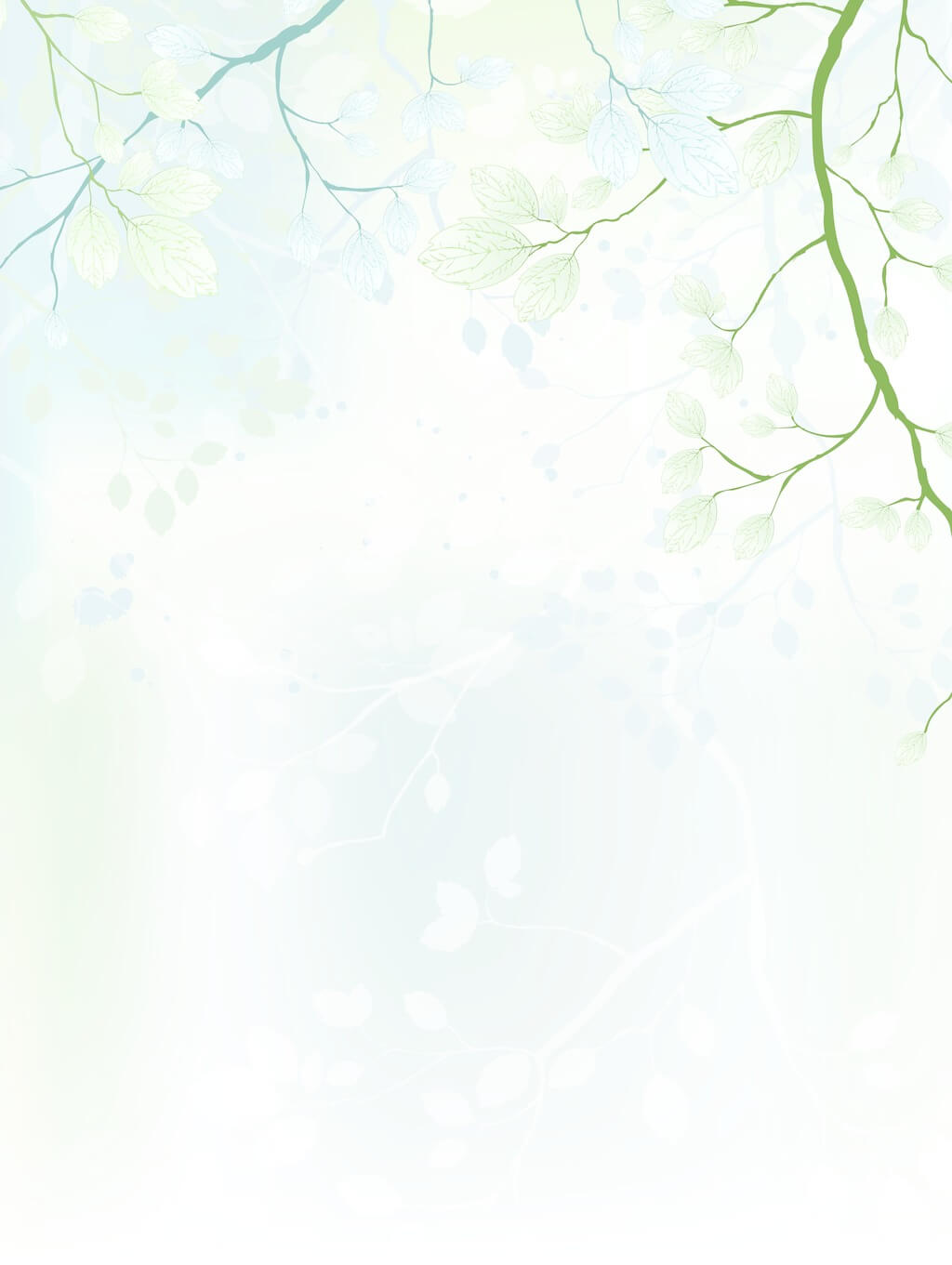 2. 此外，這些照片可以幫我記錄
    我去過的地方和所認識的新朋友。
Furthermore, these pictures allow me     
     (副詞)                  (S)            (V)  (O)to track the places I’ve visited / the regions                                                                          (O)                                   (關子)
I’ve been to and the friends I’ve met.                                   (conj.)      (O)        (關子)
(S)
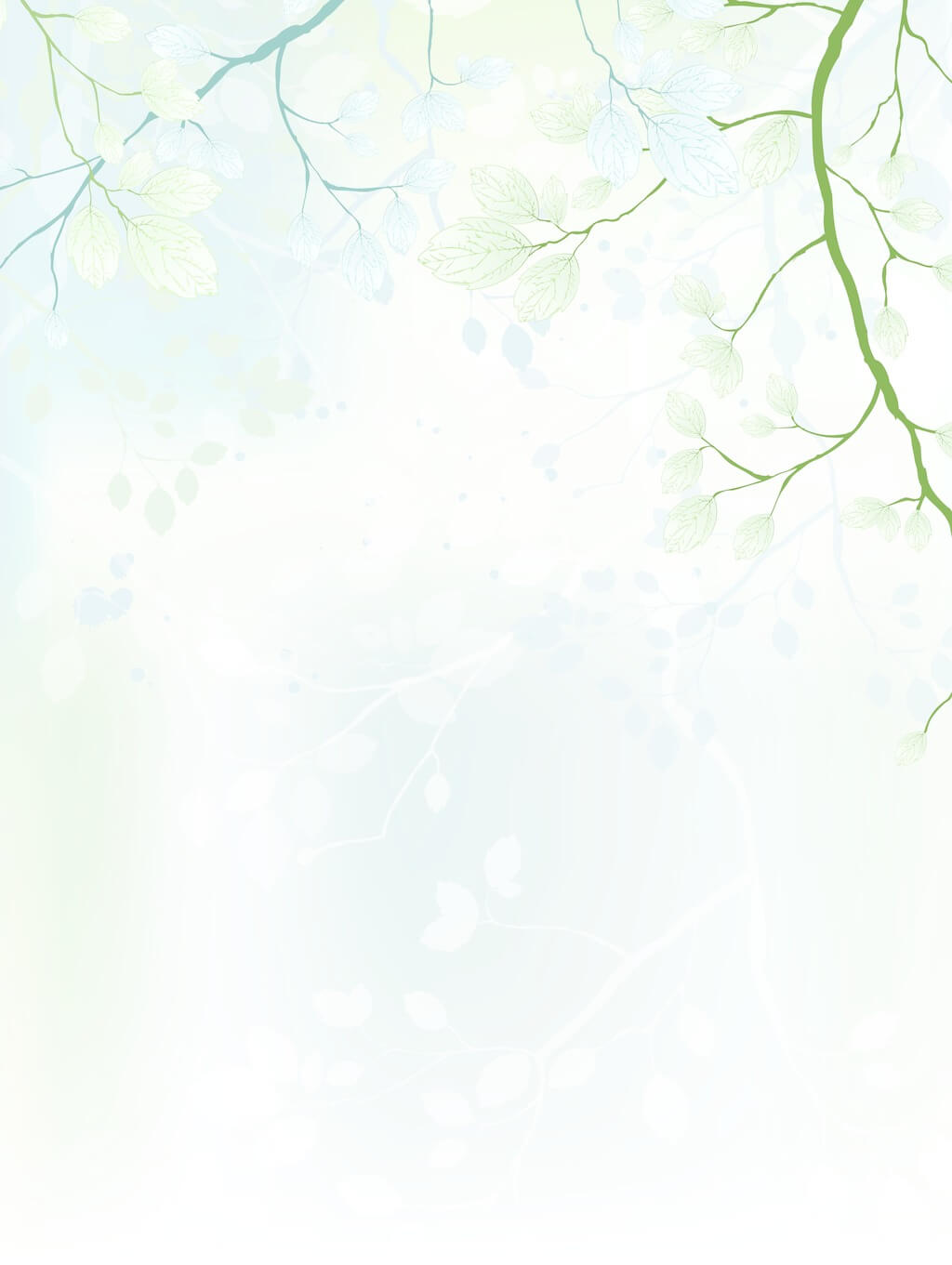 1. 隨著科技進步，越來越多汽車製造商    投資電動汽車的生產。
主詞 (S) : 
動詞 (V) :
受詞 (O) :
關子 /Adj. / 介 + N / 分詞 : 
主詞補語 (SC)  :
時間副詞  :
地方副詞  : 
副詞 / 介 + N : 
連接詞 (conj.)  :
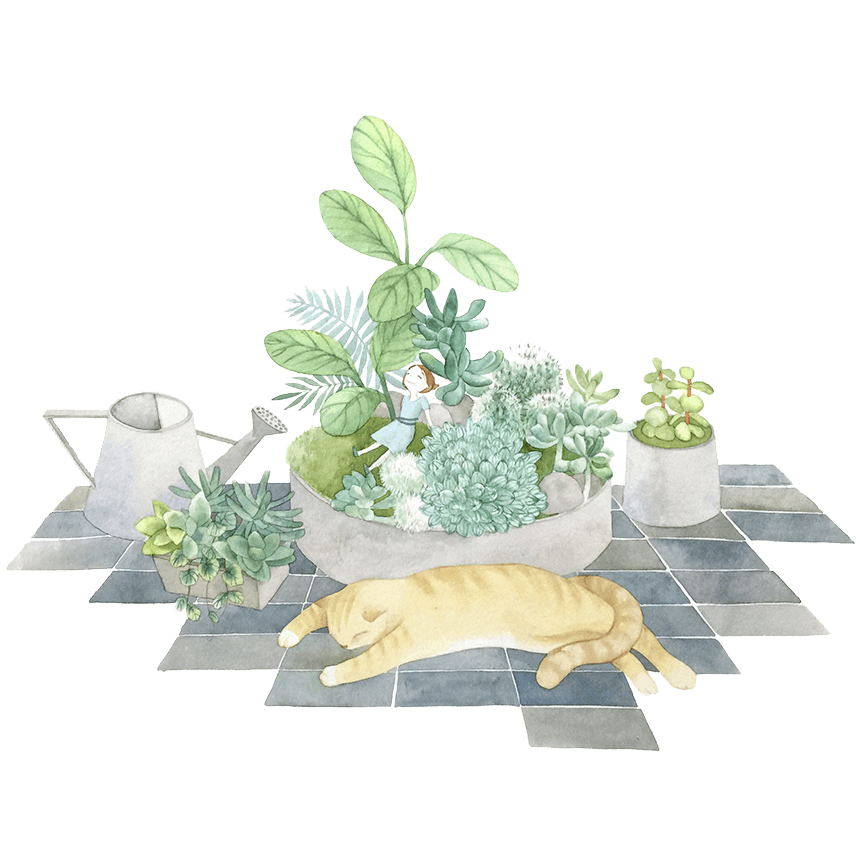 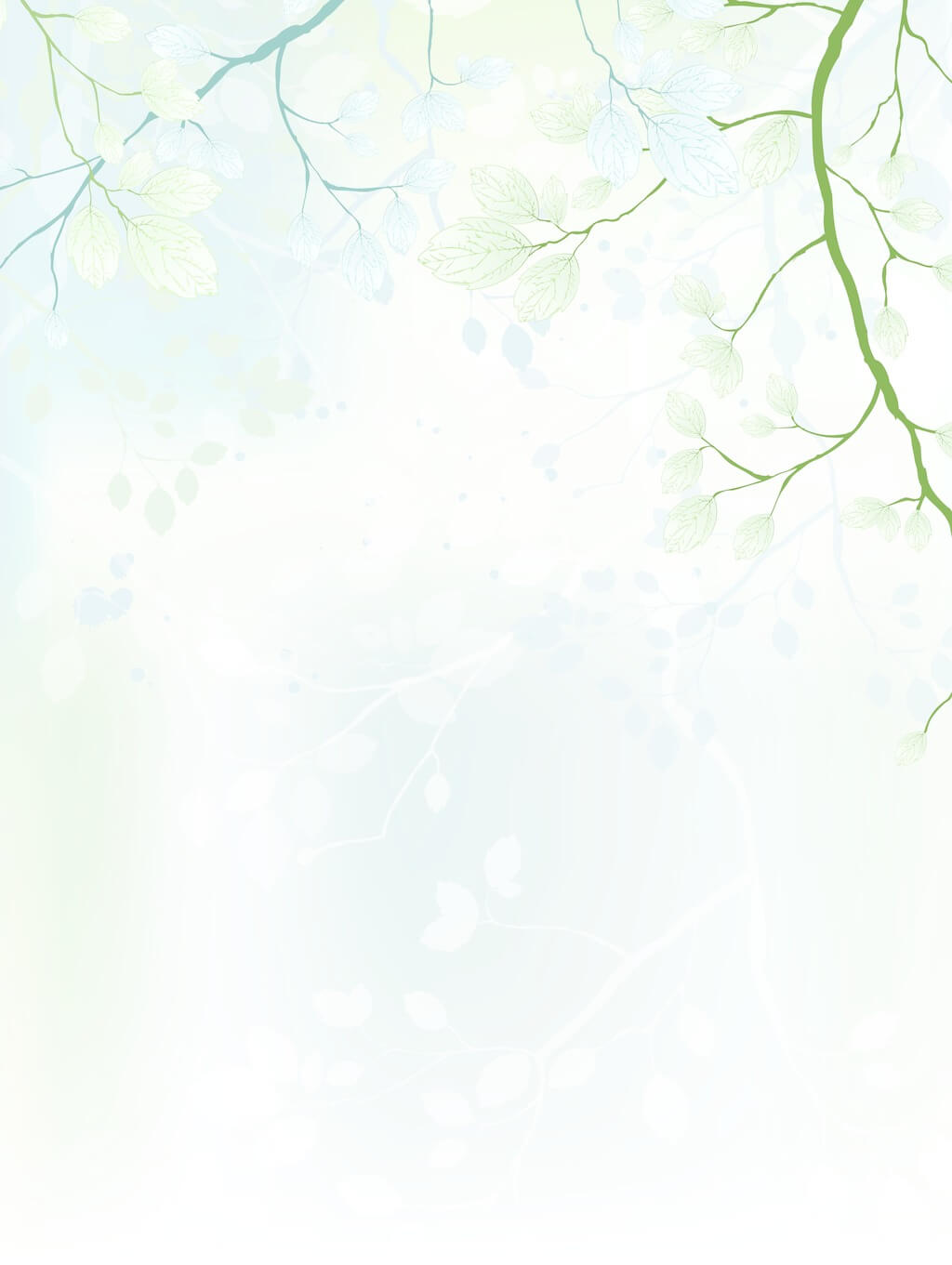 1. 隨著科技進步，越來越多汽車製造商    (正)投資電動汽車的生產。
主詞 (S) : 
動詞 (V) :
受詞 (O) :
關子 /Adj. / 介 + N / 分詞 : 
主詞補語 (SC)  :
時間副詞  :
地方副詞  : 
副詞 / 介 + N : 
連接詞 (conj.)  :
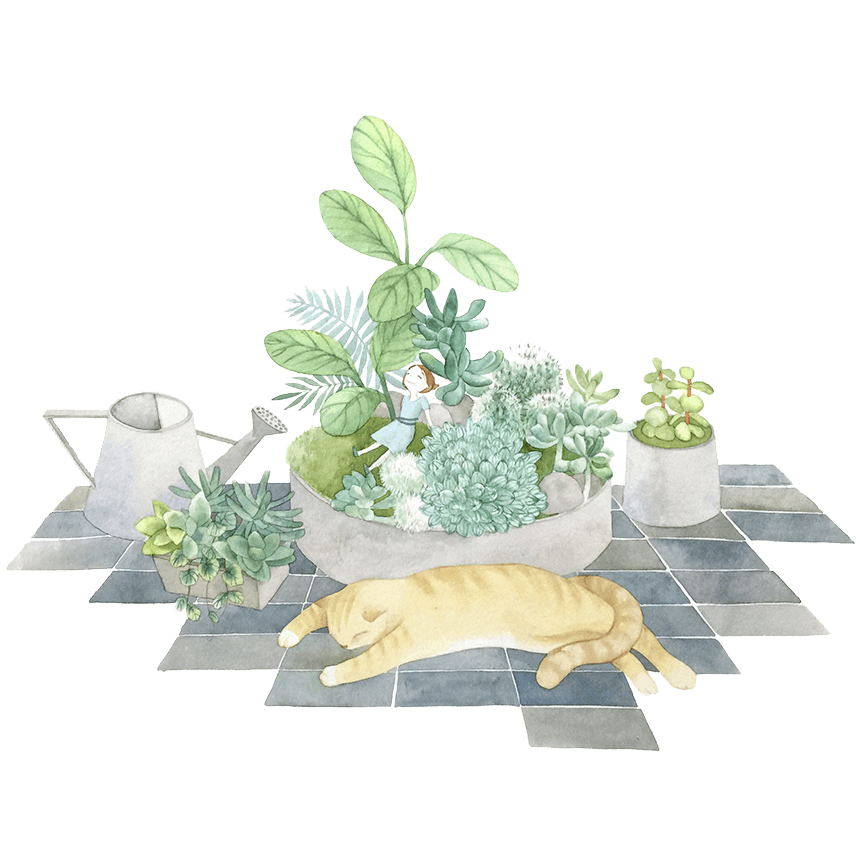 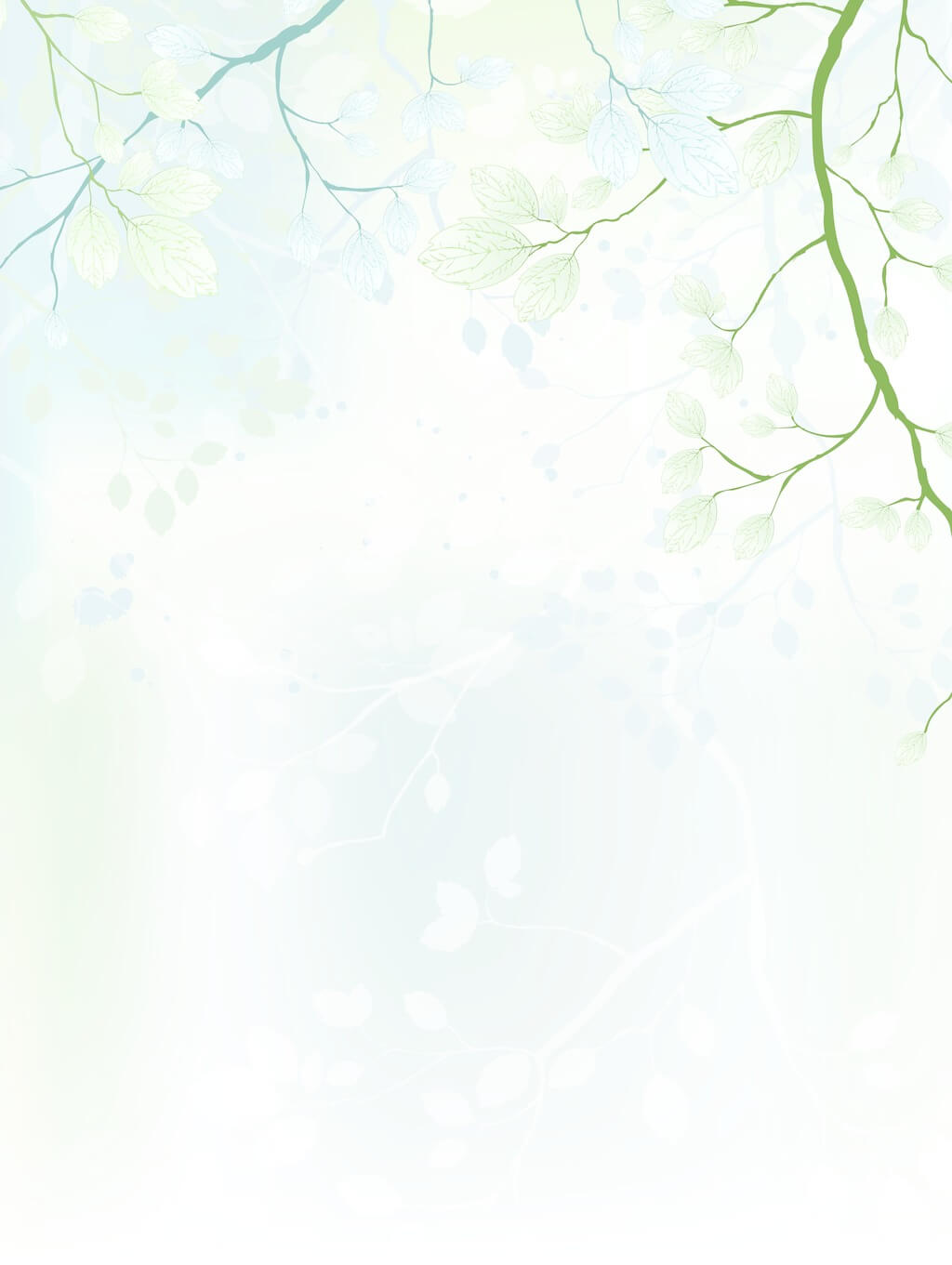 1. 隨著科技進步，越來越多汽車製造商    (正)投資電動汽車的生產。
With technological progress, more and more                   (副詞)                             (Adj.) car makers/manufacturers are investing (money)                                                                           (S)                                        (V) 
in the production of electric vehicles.                                  (O)       (介 + N )
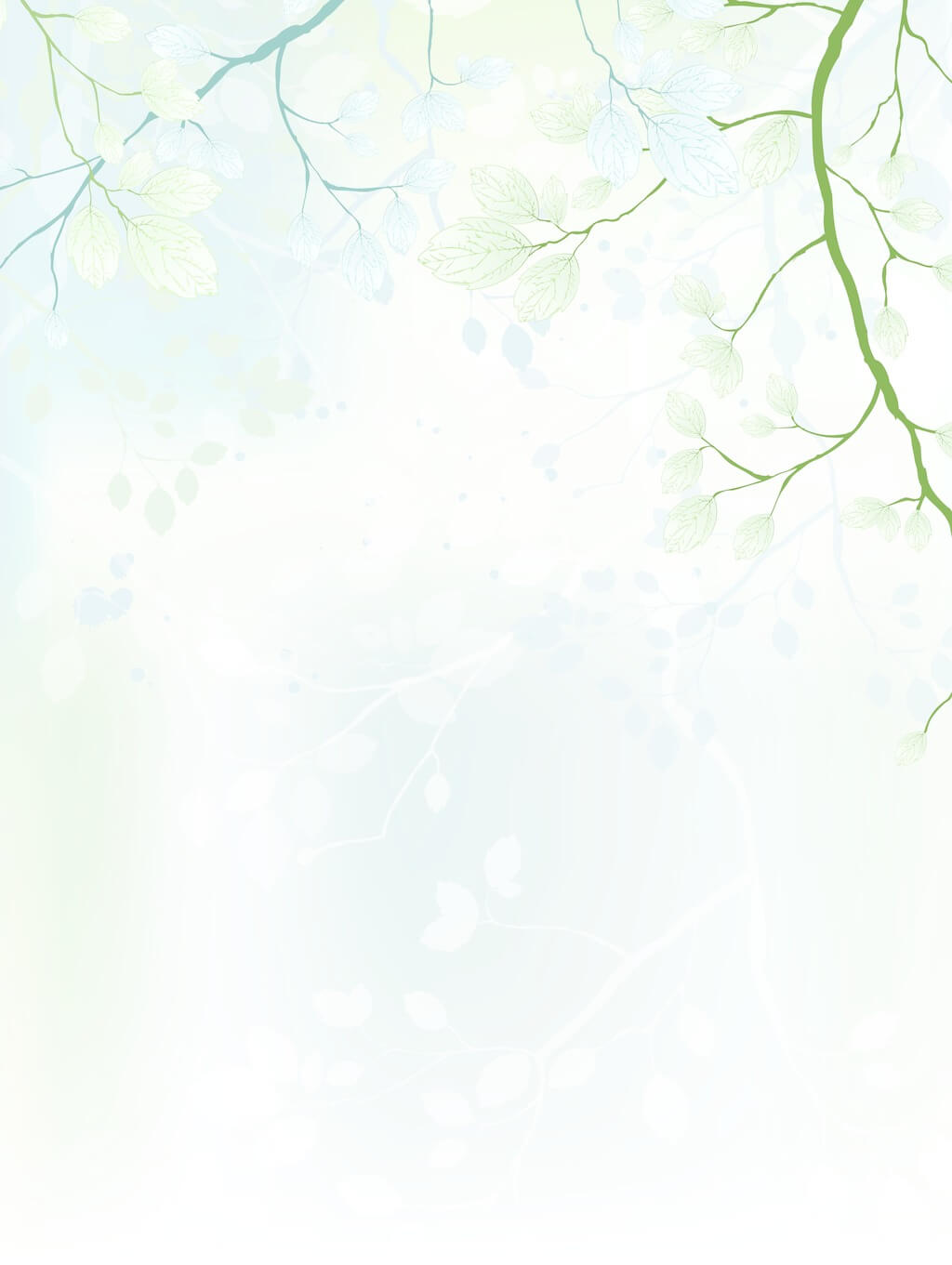 1. 隨著科技進步，越來越多汽車製造商    (正)投資電動汽車的生產。
With technological advancements, a growing                      (副詞)                                 (Adj.) number of automobile manufacturers are                                     (S) 
 investing funds in the production of electric cars.               (V)            (O)                    (O)         (介 + N )
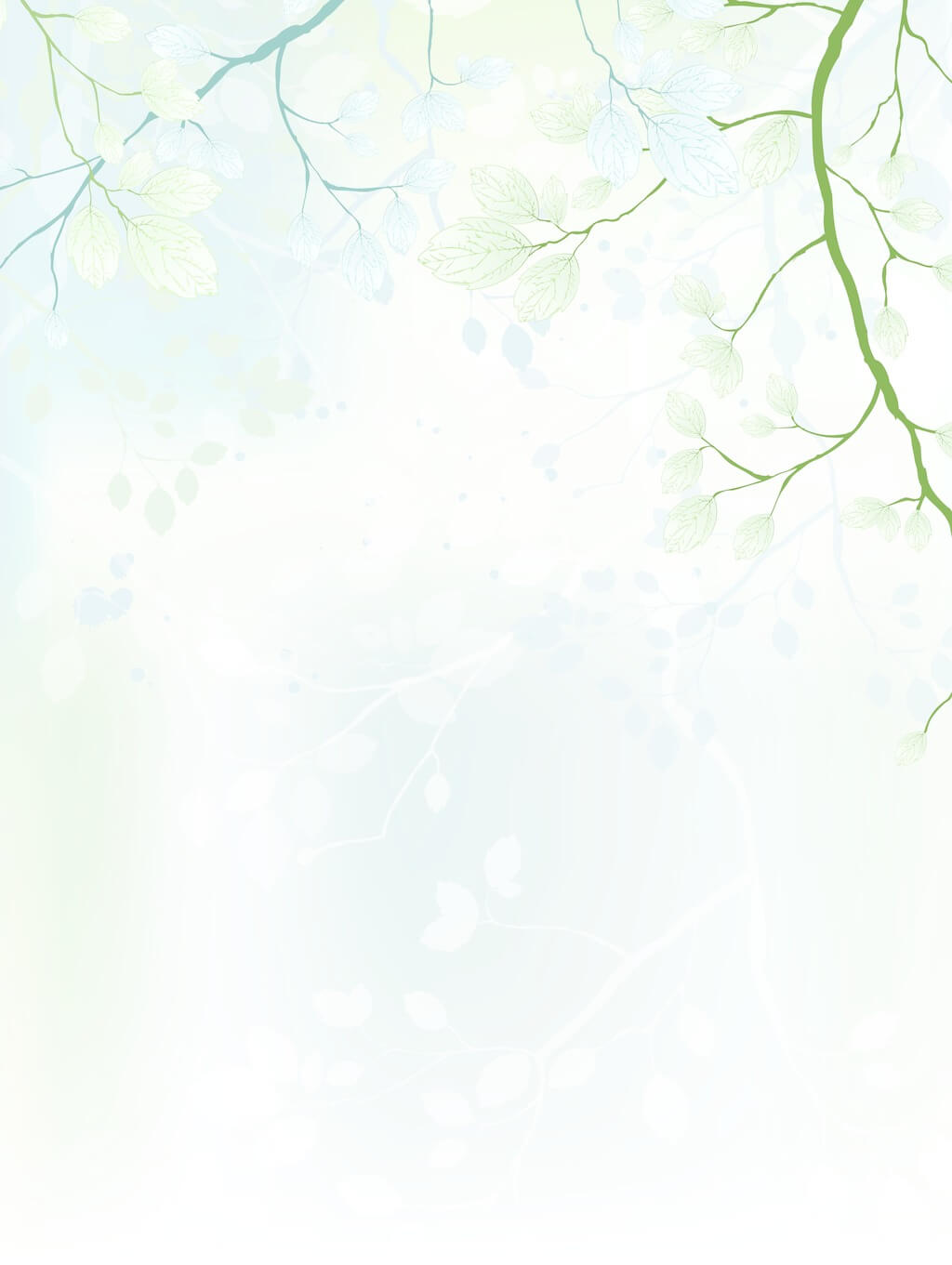 1. 隨著科技進步，越來越多汽車製造商    (正)投資電動汽車的生產。
As technology advances, an increasing number  (conj.)     (S)            (V)                    (Adj.) of auto companies are making investments in              (S)                   (V)                (O)
electric car/vehicle production.                                                (O)
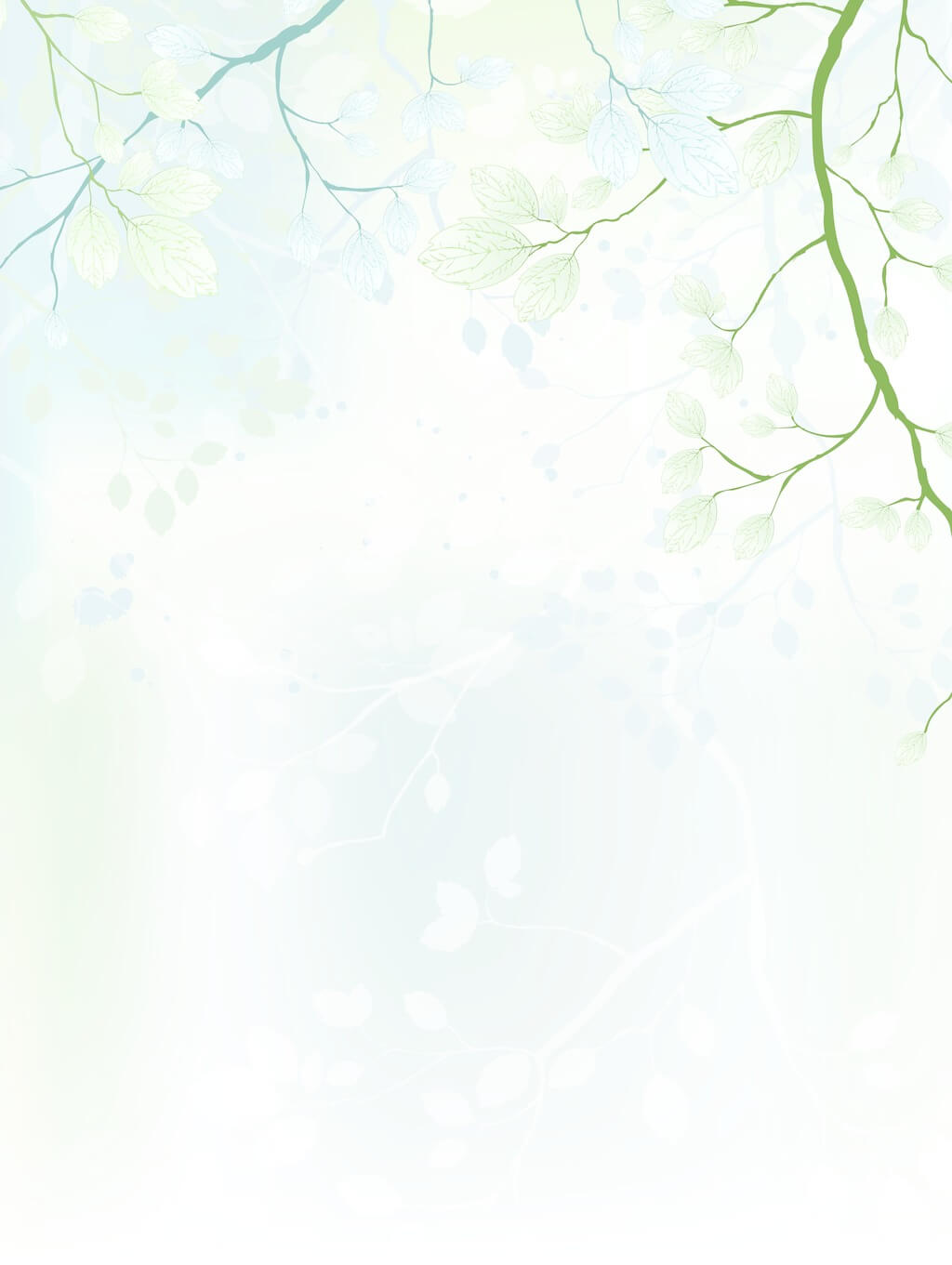 2. 這種轉變不僅對環境有利，
    還能促進綠色能源的發展與應用。。
主詞 (S) : 
動詞 (V) :
受詞 (O) :
關子 /Adj. / 介 + N / 分詞 : 
主詞補語 (SC)  :
時間副詞  :
地方副詞  : 
副詞 / 介 + N : 
連接詞 (conj.)  :
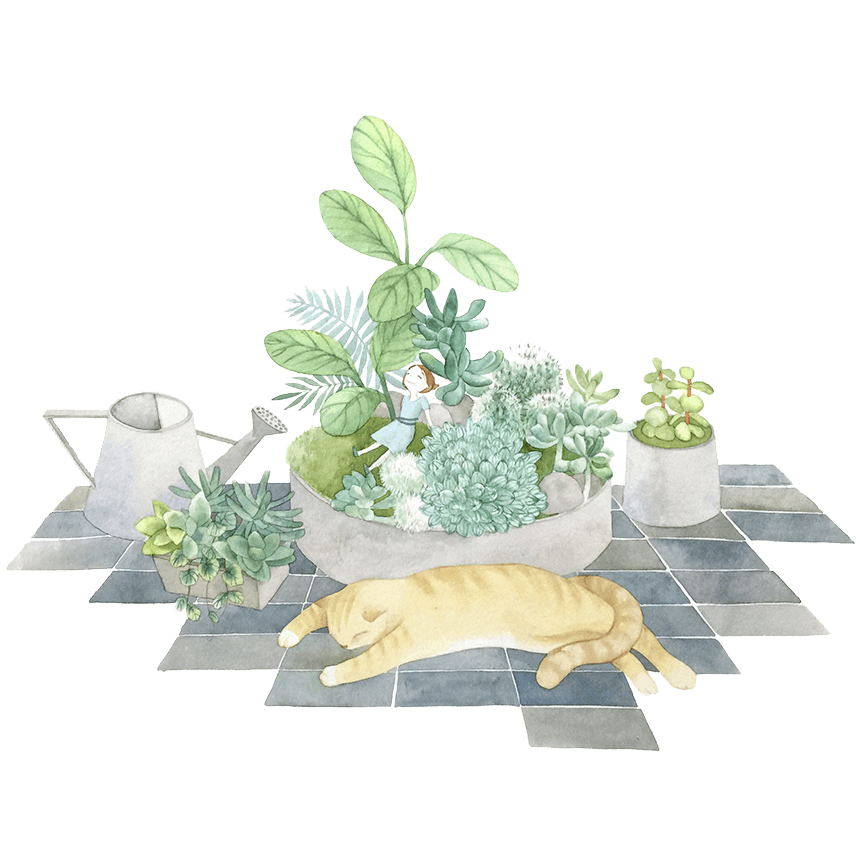 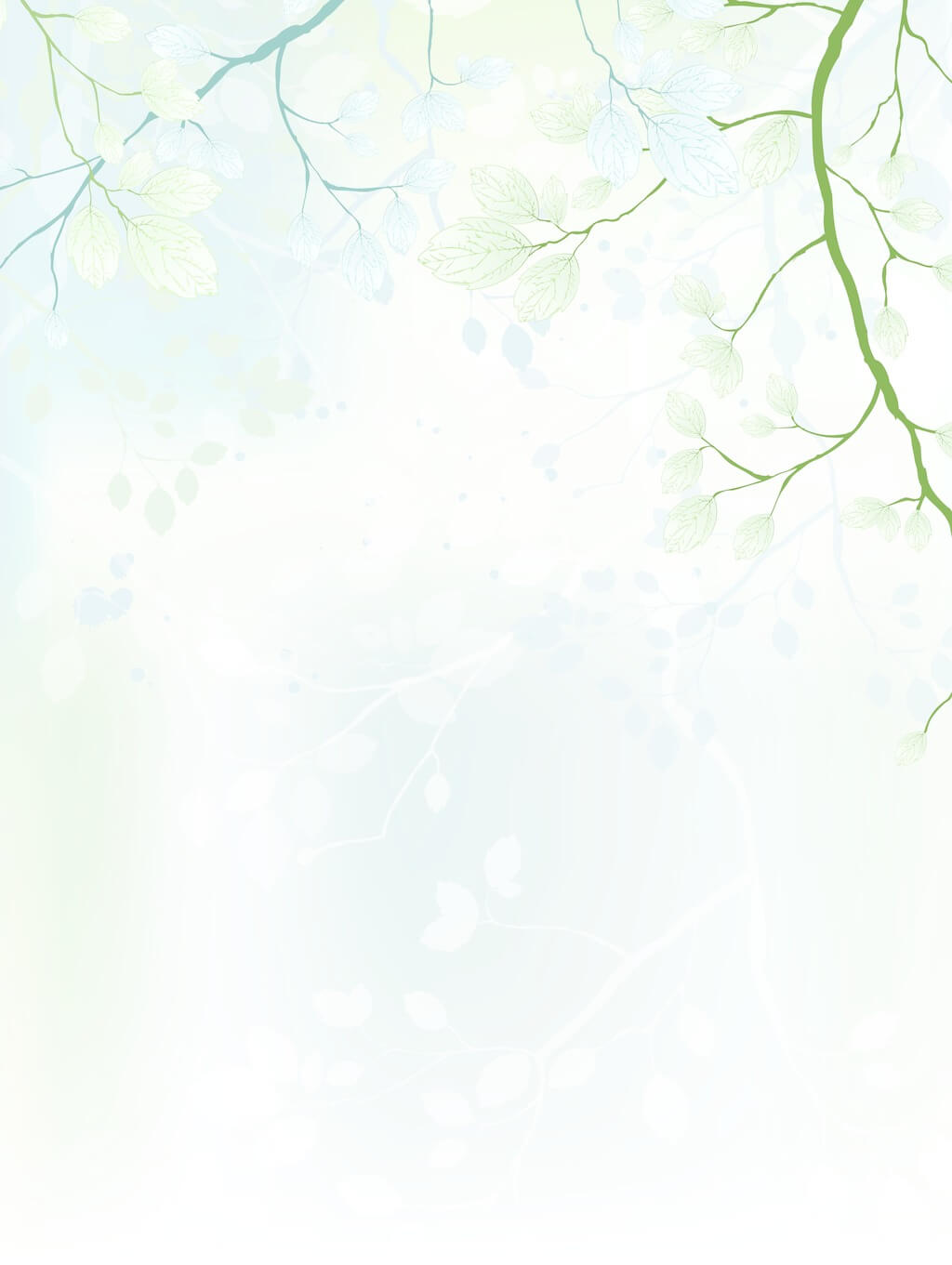 2. 這種轉變不僅有利於環境，
    還能促進綠色能源的發展與應用。
主詞 (S) : 
動詞 (V) :
受詞 (O) :
關子 /Adj. / 介 + N / 分詞 : 
主詞補語 (SC)  :
時間副詞  :
地方副詞  : 
副詞 / 介 + N : 
連接詞 (conj.)  :
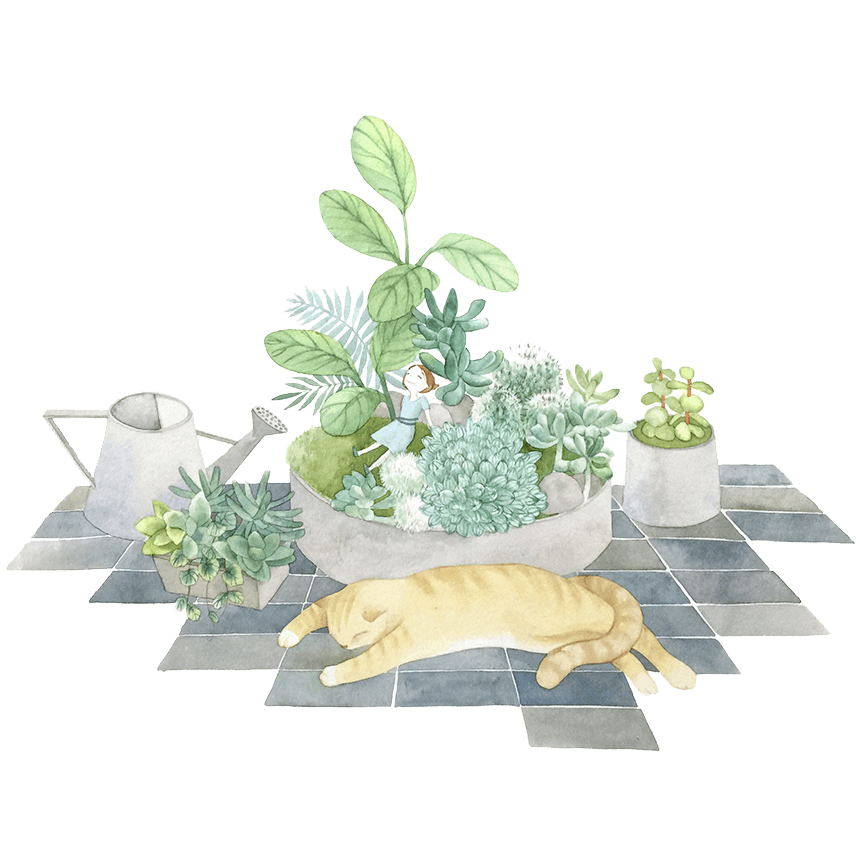 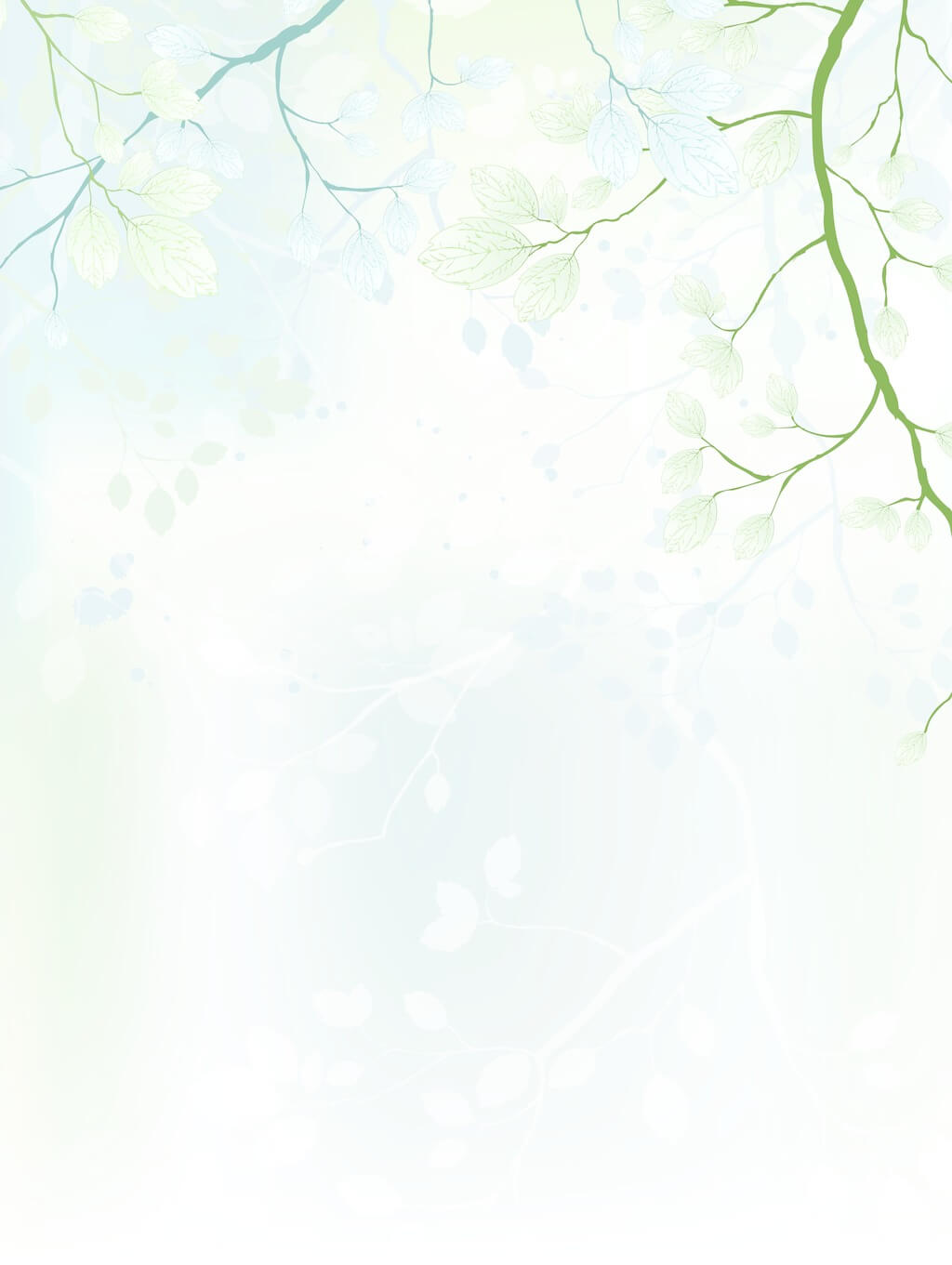 2. 這種轉變不僅有利於環境，
    還能促進綠色能源的發展與應用。
This change not only benefits the environment        (S)           (conj.)      (V)                 (O)          but also promotes the growth and utilization  (conj.)      (V)                           (O)                               
of green energy.   (介 + N )
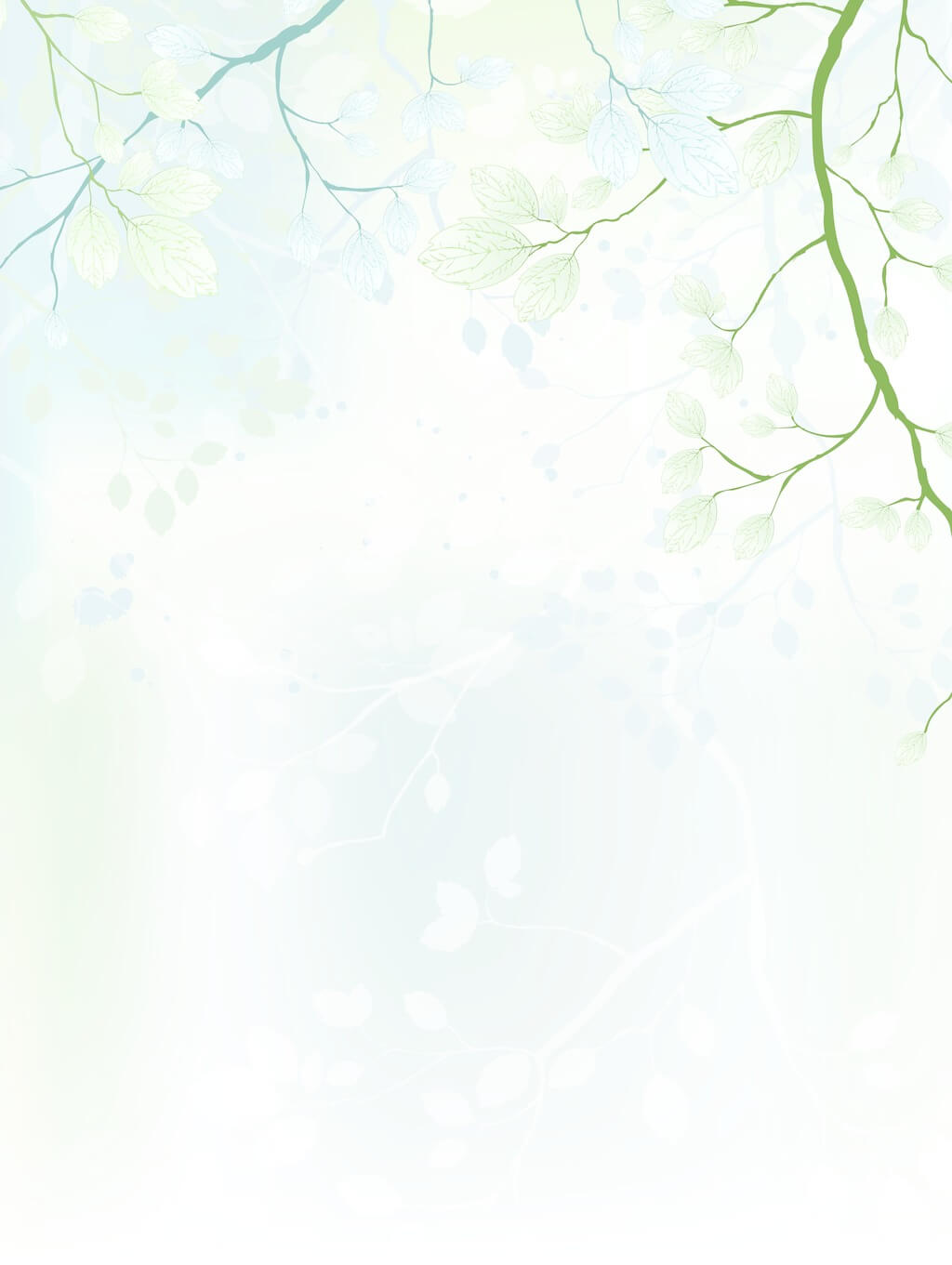 2. 這種轉變不僅有利於環境，
    還能促進綠色能源的發展與應用。
Not only is this shift beneficial to the environment,  (conj.) (V)     (S)            (SC)                  (O)          but it (also) facilitates the development and         (conj.)(S)                       (V)                   (O)                               
application of green energy.                             (介 + N )
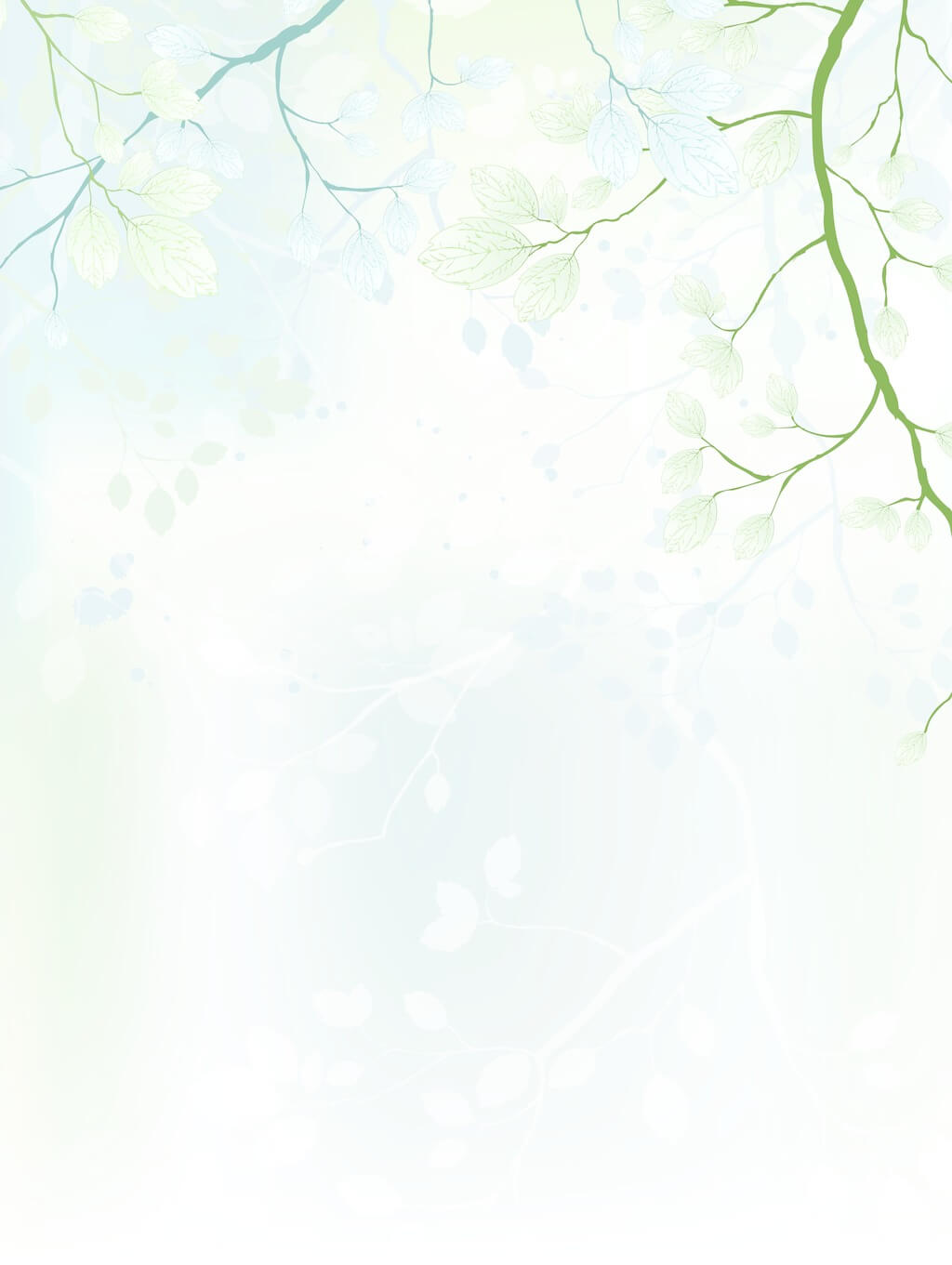 1. 科技的快速進展可能會使    較資深的員工焦慮。
主詞 (S) : 
動詞 (V) :
受詞 (O) :
關子 /Adj. / 介 + N / 分詞 : 
主詞補語 (SC)  :
時間副詞  :
地方副詞  : 
副詞 / 介 + N : 
連接詞 (conj.)  :
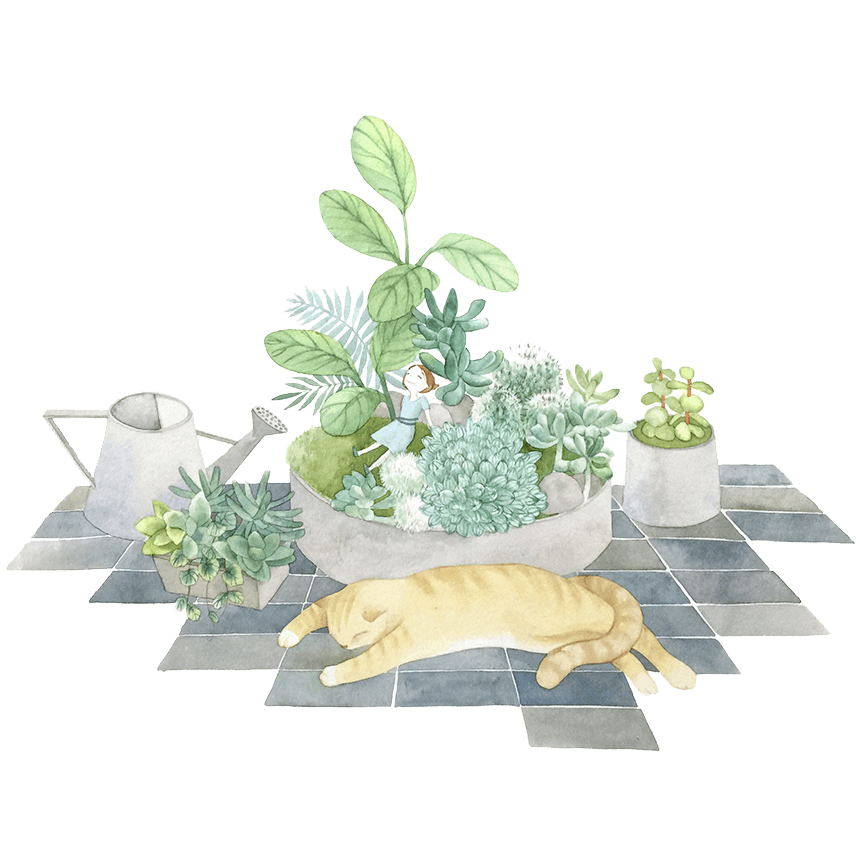 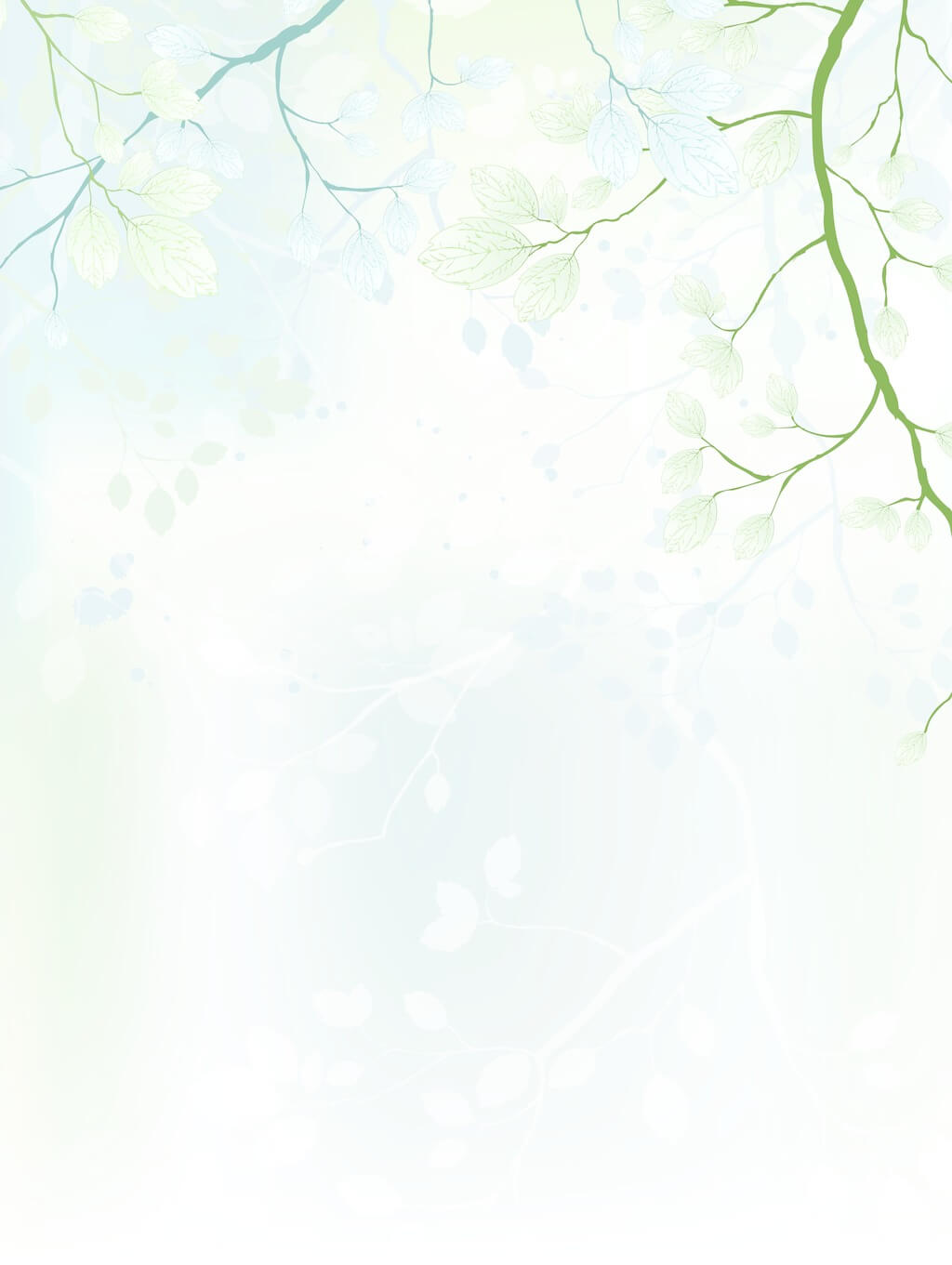 1. (在)科技(方面)的快速進展可能會使    較資深的員工焦慮。
主詞 (S) : 
動詞 (V) :
受詞 (O) :
關子 / Adj. / 介 + N / 分詞 : 
主詞 (SC) / 受詞補語 (OC) :
時間副詞  :
地方副詞  : 
副詞 / 介 + N : 
連接詞 (conj.)  :
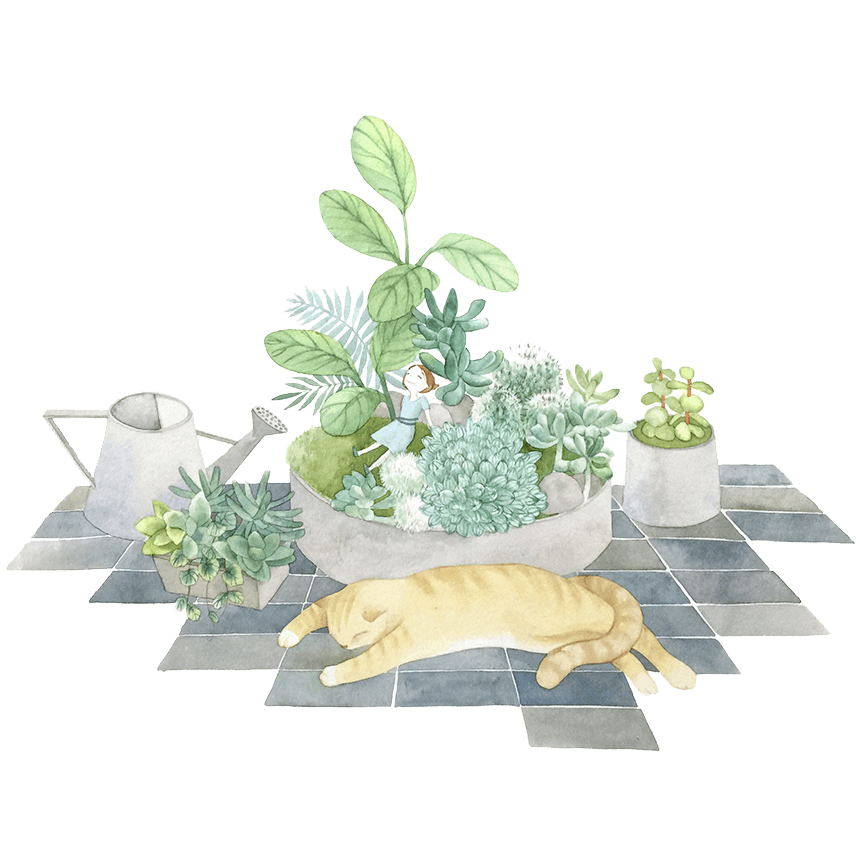 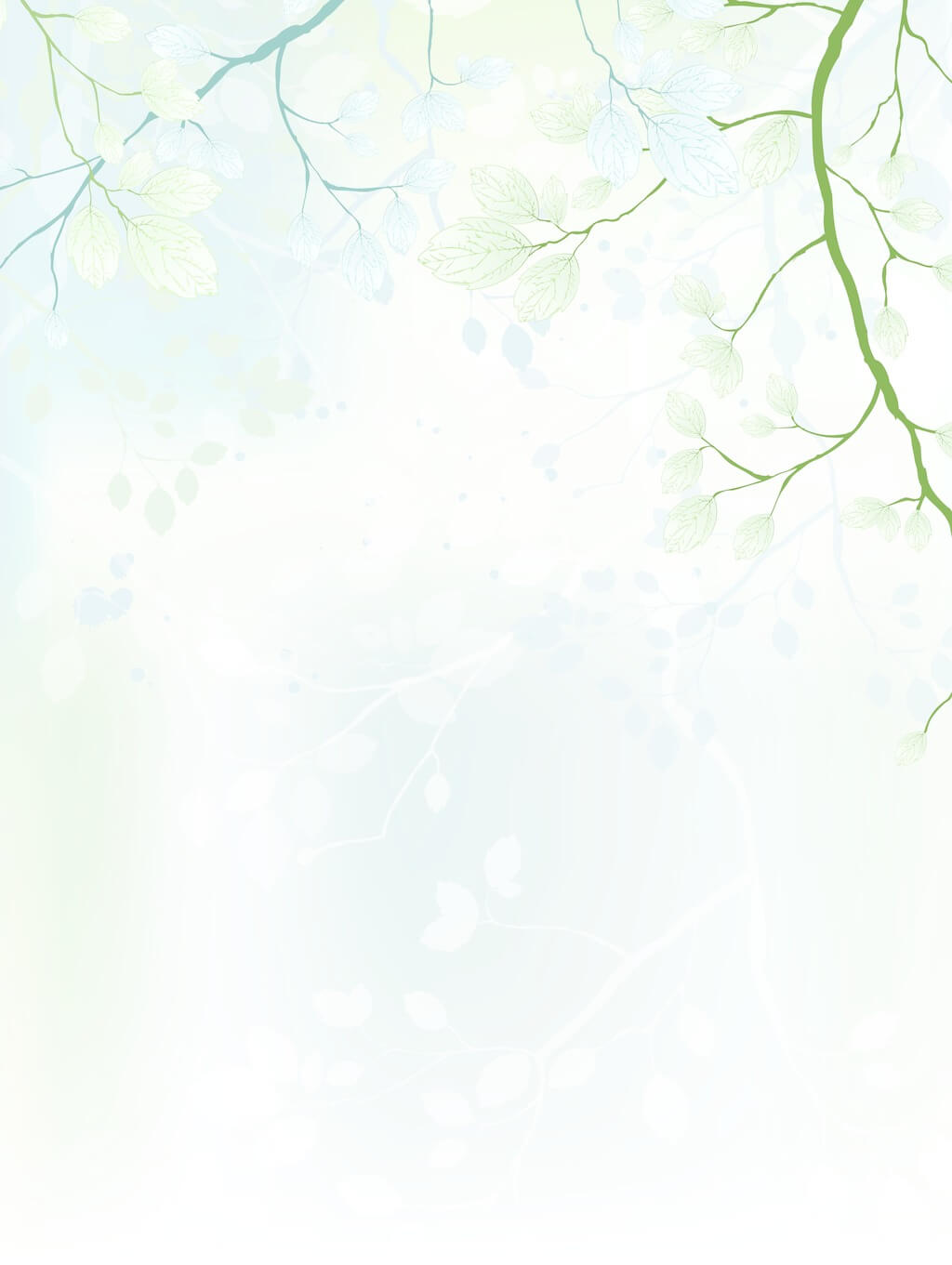 1. (在)科技(方面)的快速進展可能會使    較資深的員工焦慮。
Fast advances in technology can make        (S)             (介 + N )              (V)             senior workers anxious.              (O)         (OC)
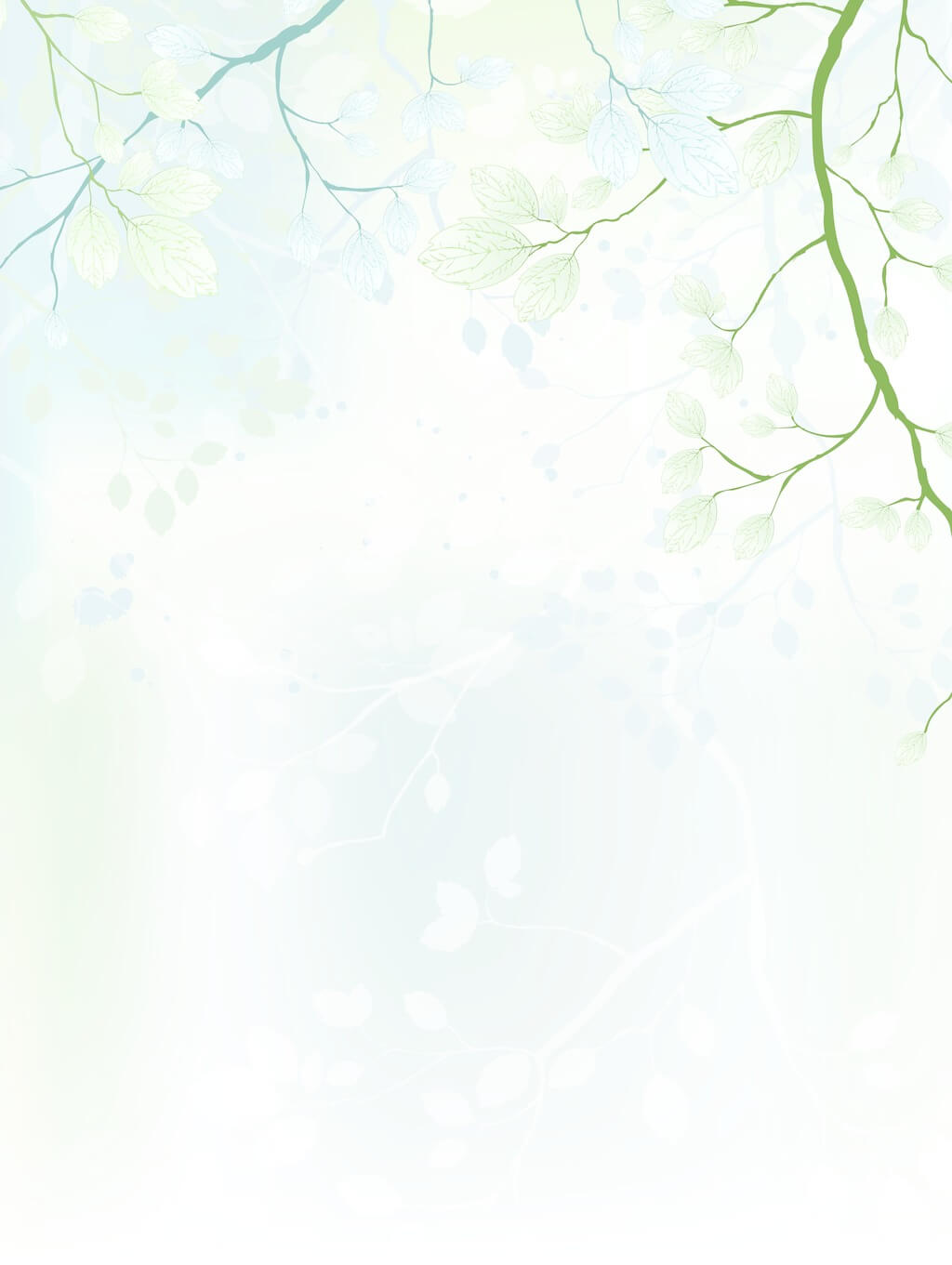 1. (在)科技(方面)的快速進展可能會使    較資深的員工焦慮。
Rapid technological advances are likely to                                         (S)                                (V)             induce anxiety among senior workers.                                          (O)       (介 + N )
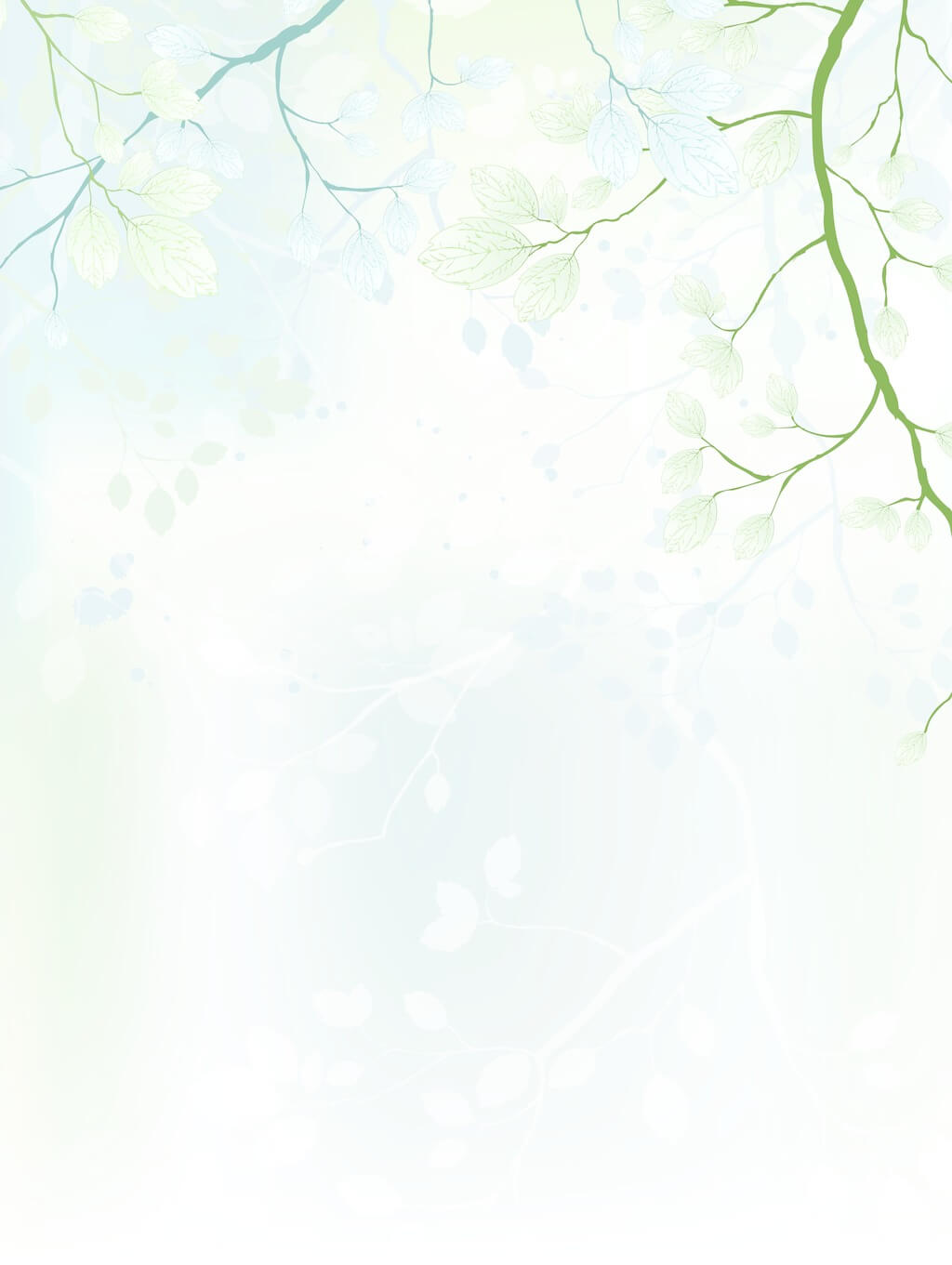 1. 他們害怕擁有更多科技技能的年輕人    將會取代他們。
主詞 (S) : 
動詞 (V) :
受詞 (O) :
關子 /Adj. / 介 + N / 分詞 : 
主詞補語 (SC)  :
時間副詞  :
地方副詞  : 
副詞 / 介 + N : 
連接詞 (conj.)  :
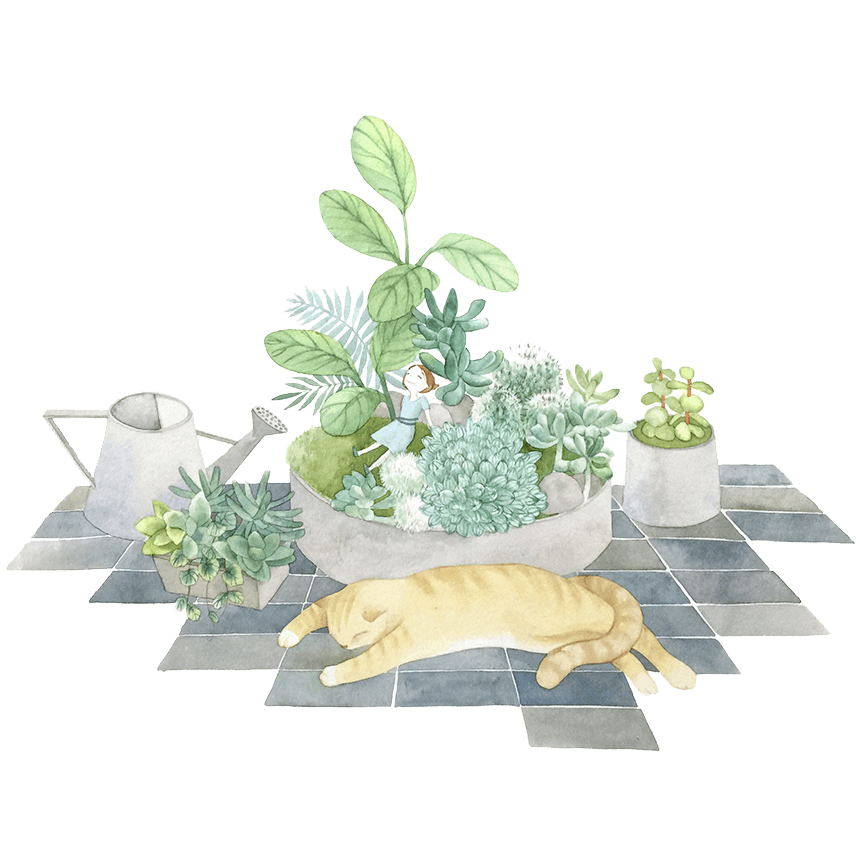 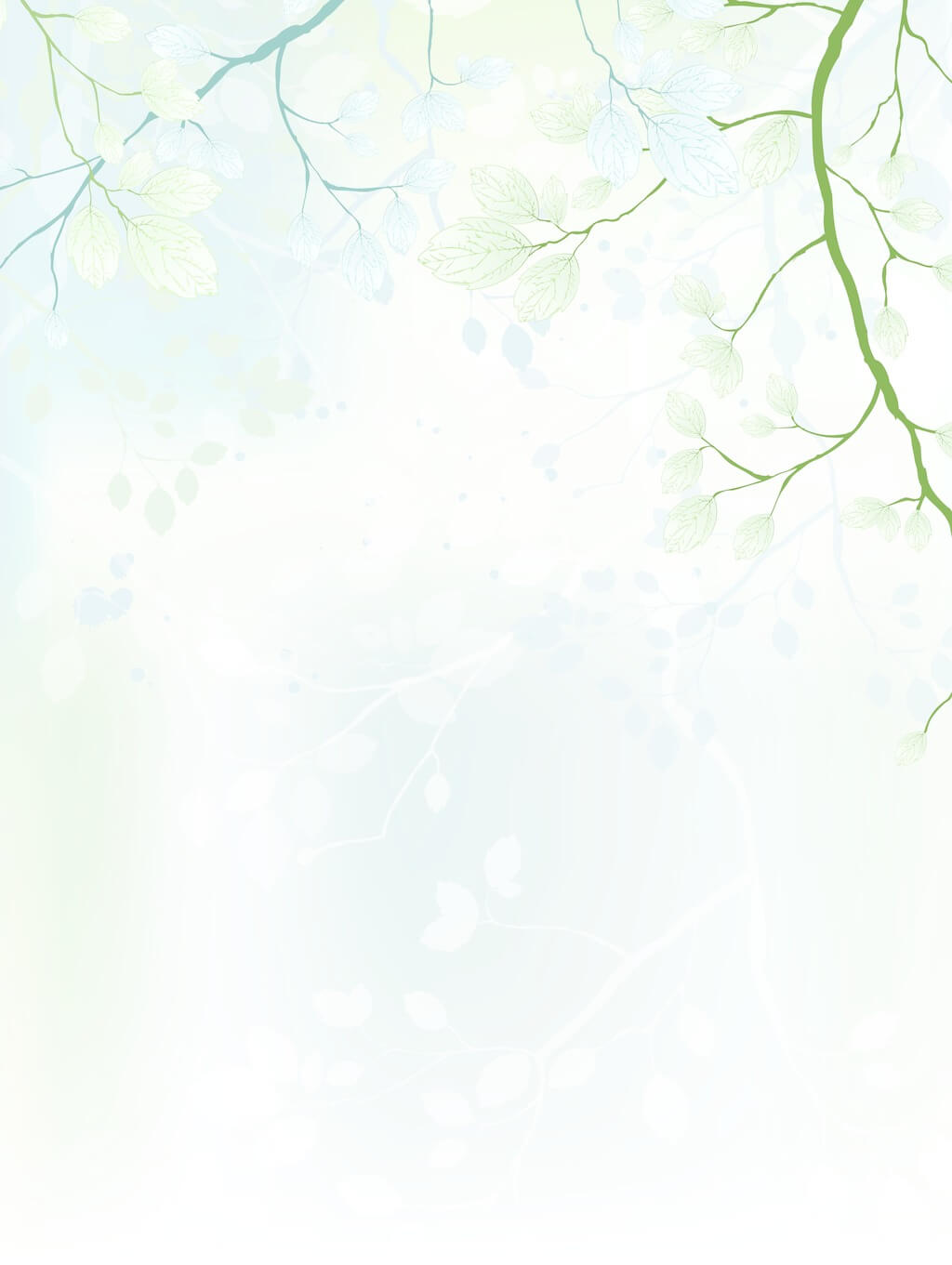 1. 他們害怕擁有更多科技技能的年輕人    將會取代他們。
主詞 (S) : 
動詞 (V) :
受詞 (O) :
關子 /Adj. / 介 + N / 分詞 : 
主詞補語 (SC)  :
時間副詞  :
地方副詞  : 
副詞 / 介 + N : 
連接詞 (conj.)  :
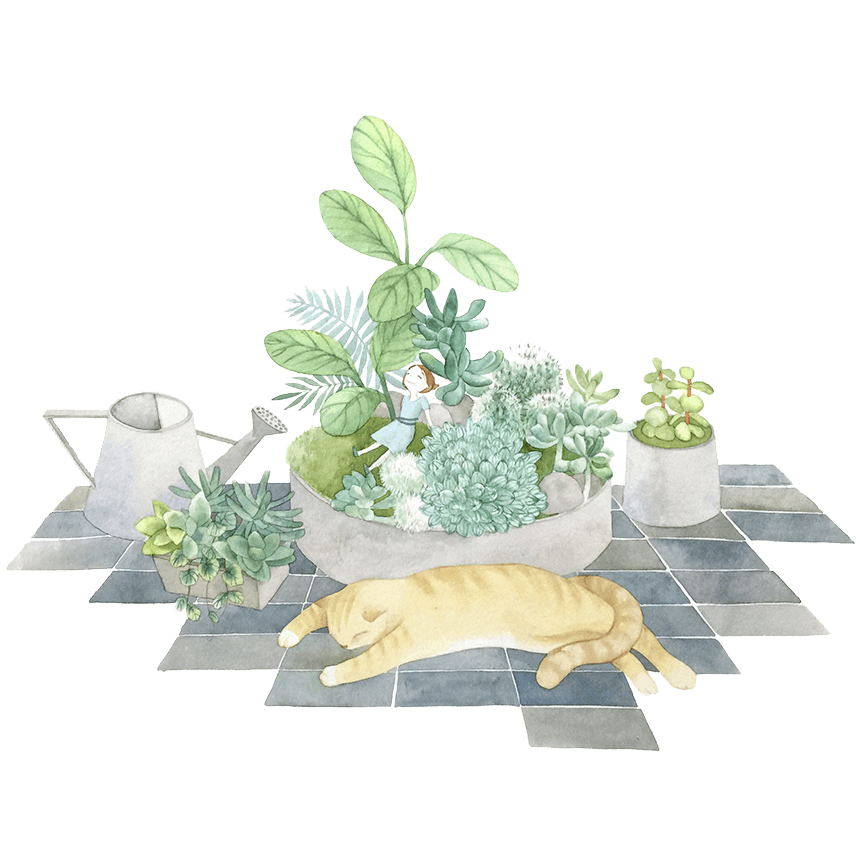 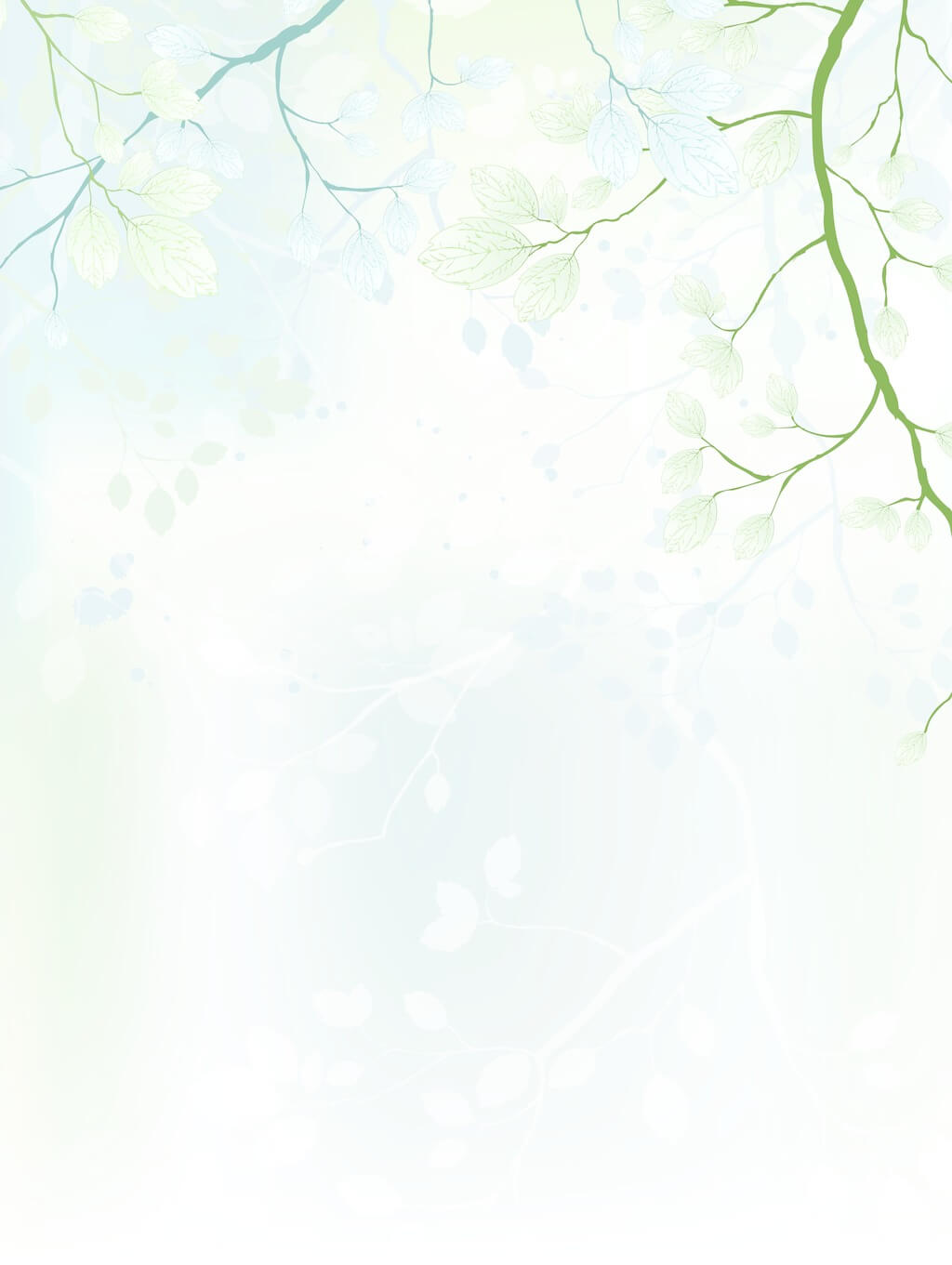 1. 他們害怕擁有更多科技技能的年輕人    將會取代他們。
They are afraid (that) young people        
  (S)         (V)        (O)            (S)        who have more technological skills    (關子) 
will replace them. 
       (V)         (O)
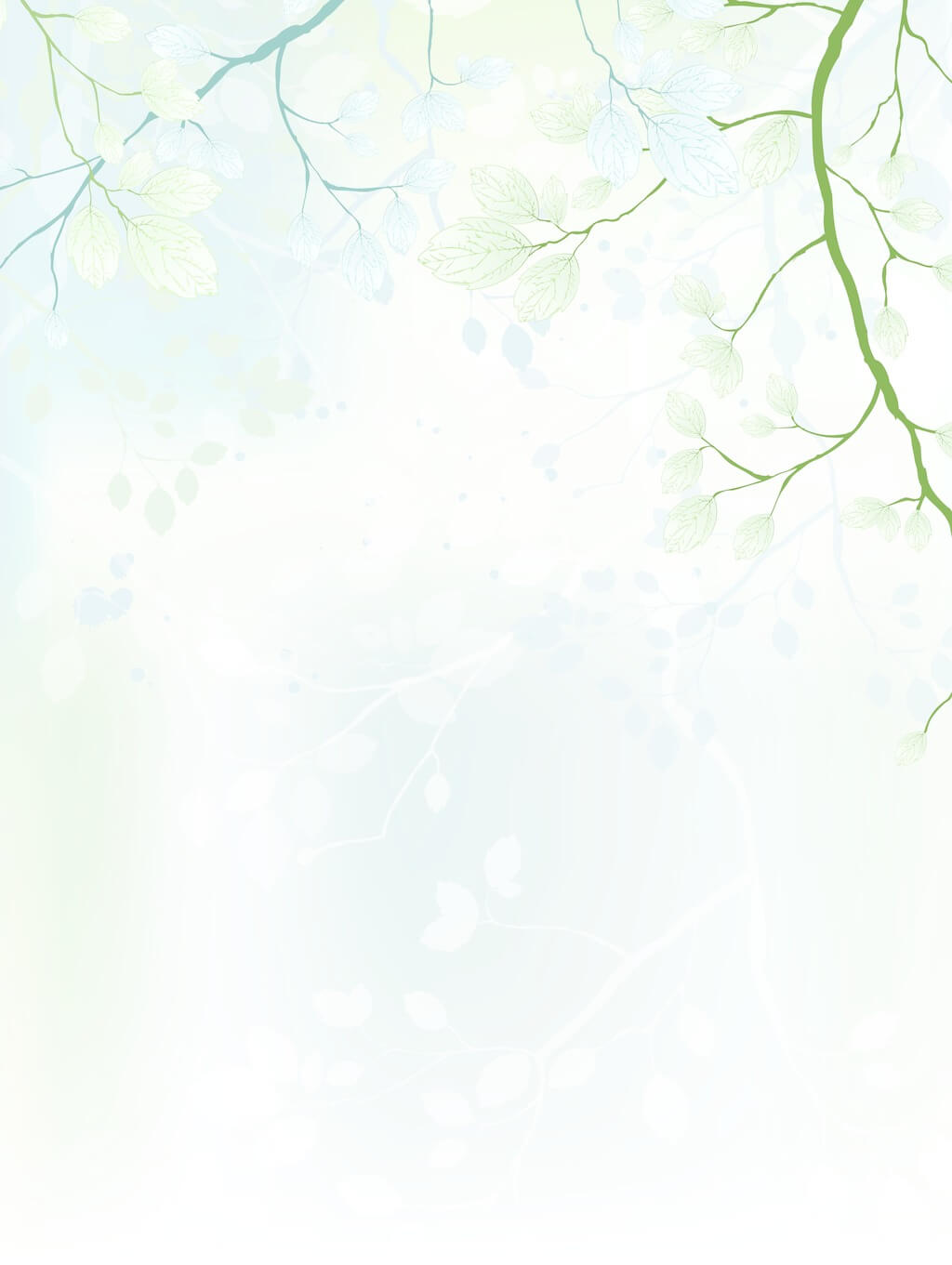 1. 他們害怕擁有更多科技技能的年輕人    將會取代他們。
They fear that young individuals        
  (S)   (V)   (O)            (S)        who have more technological skills    
    (關子) 
will take their place. 
     (V)          (O)